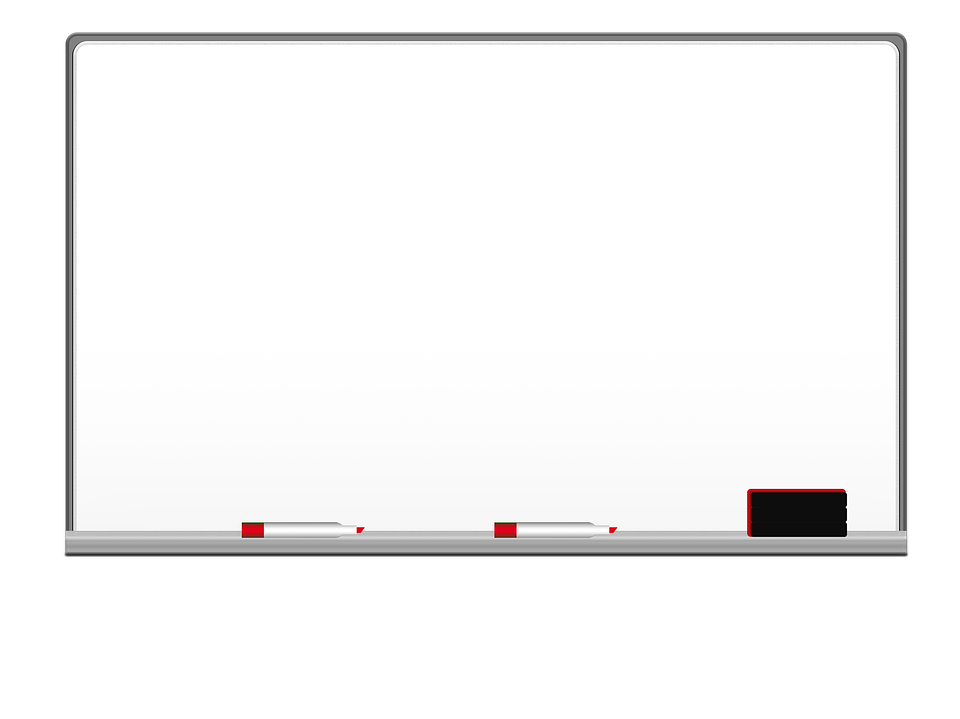 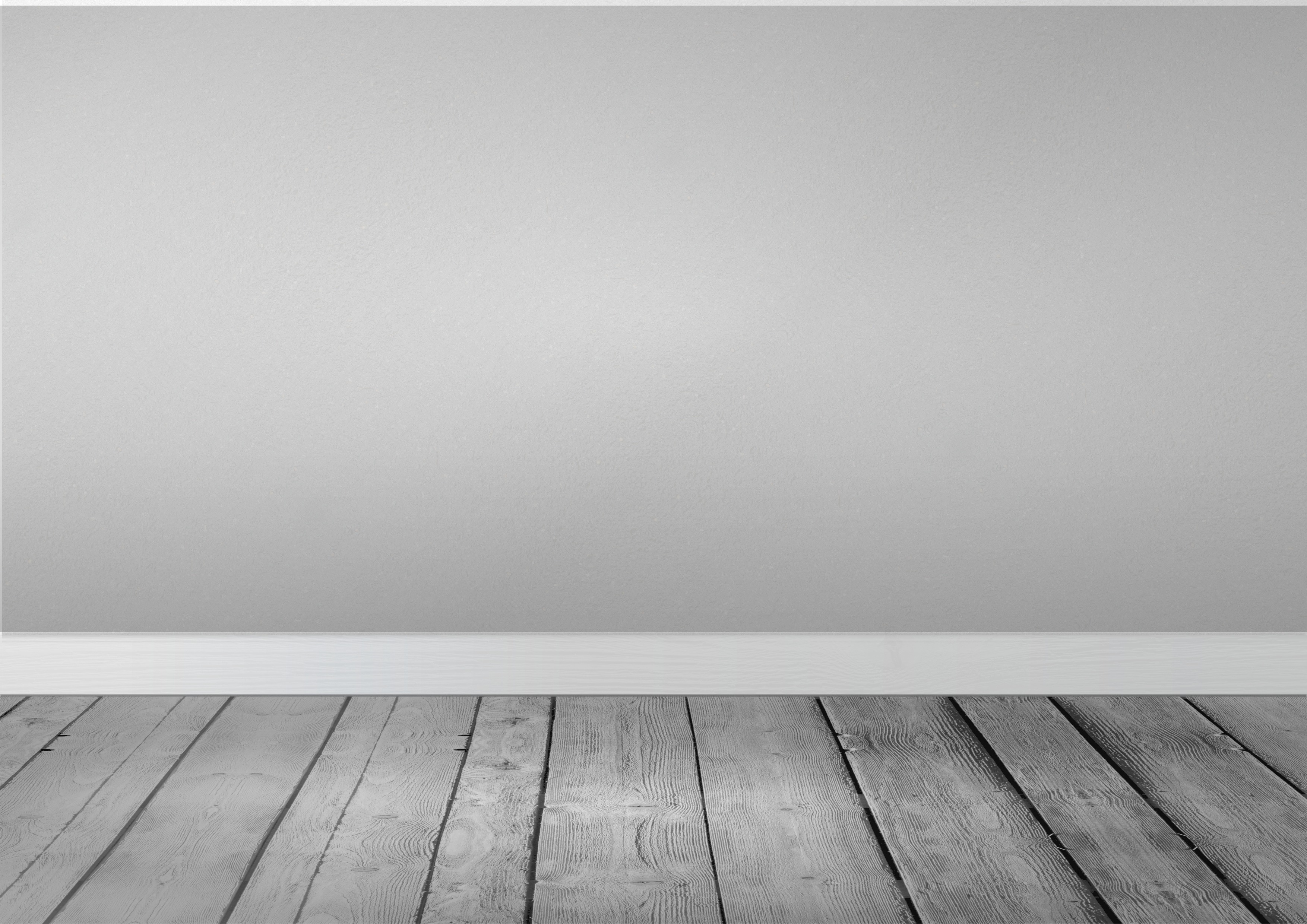 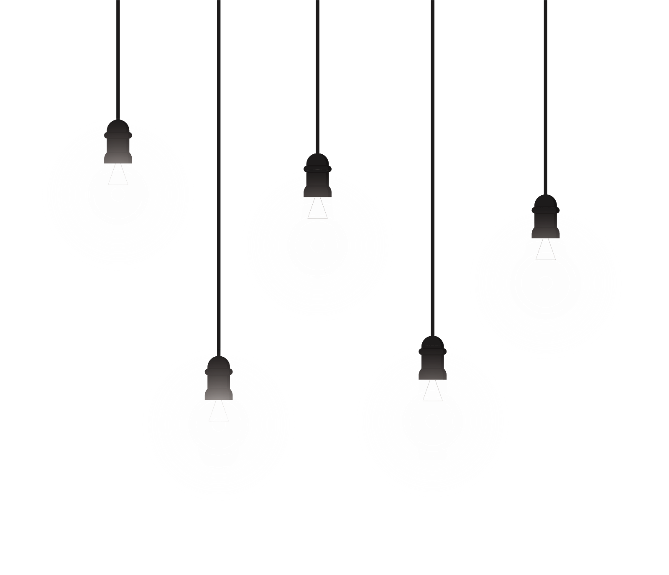 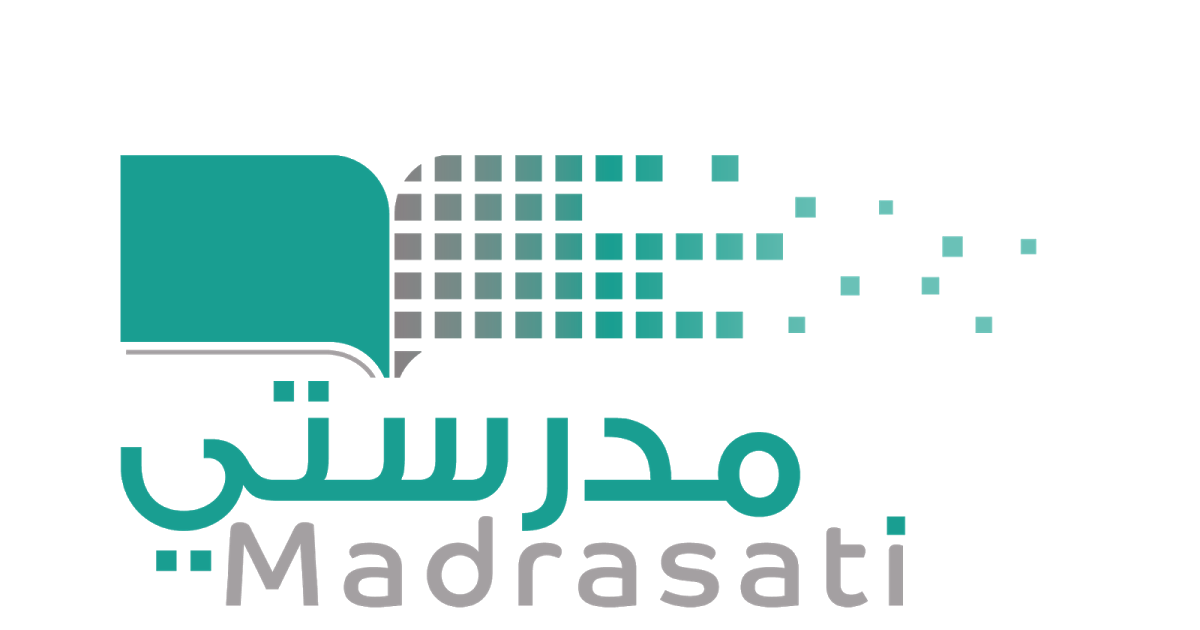 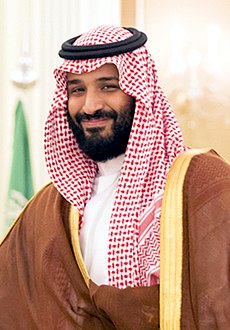 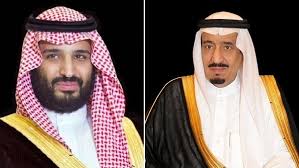 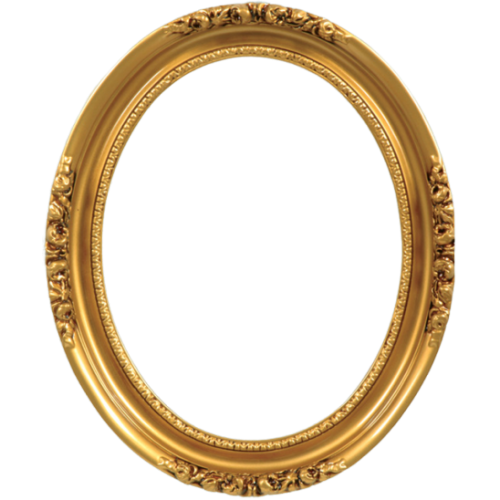 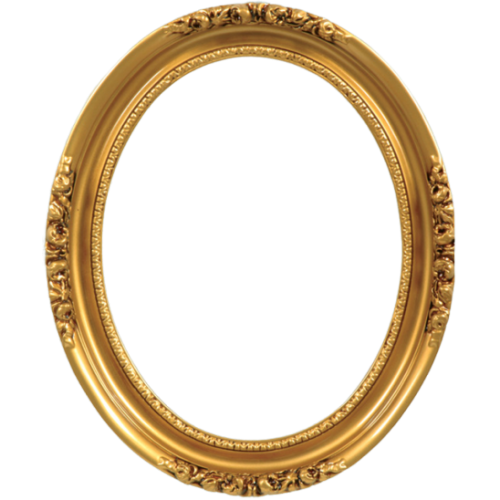 الموضوع : الدرس (١) الحركة
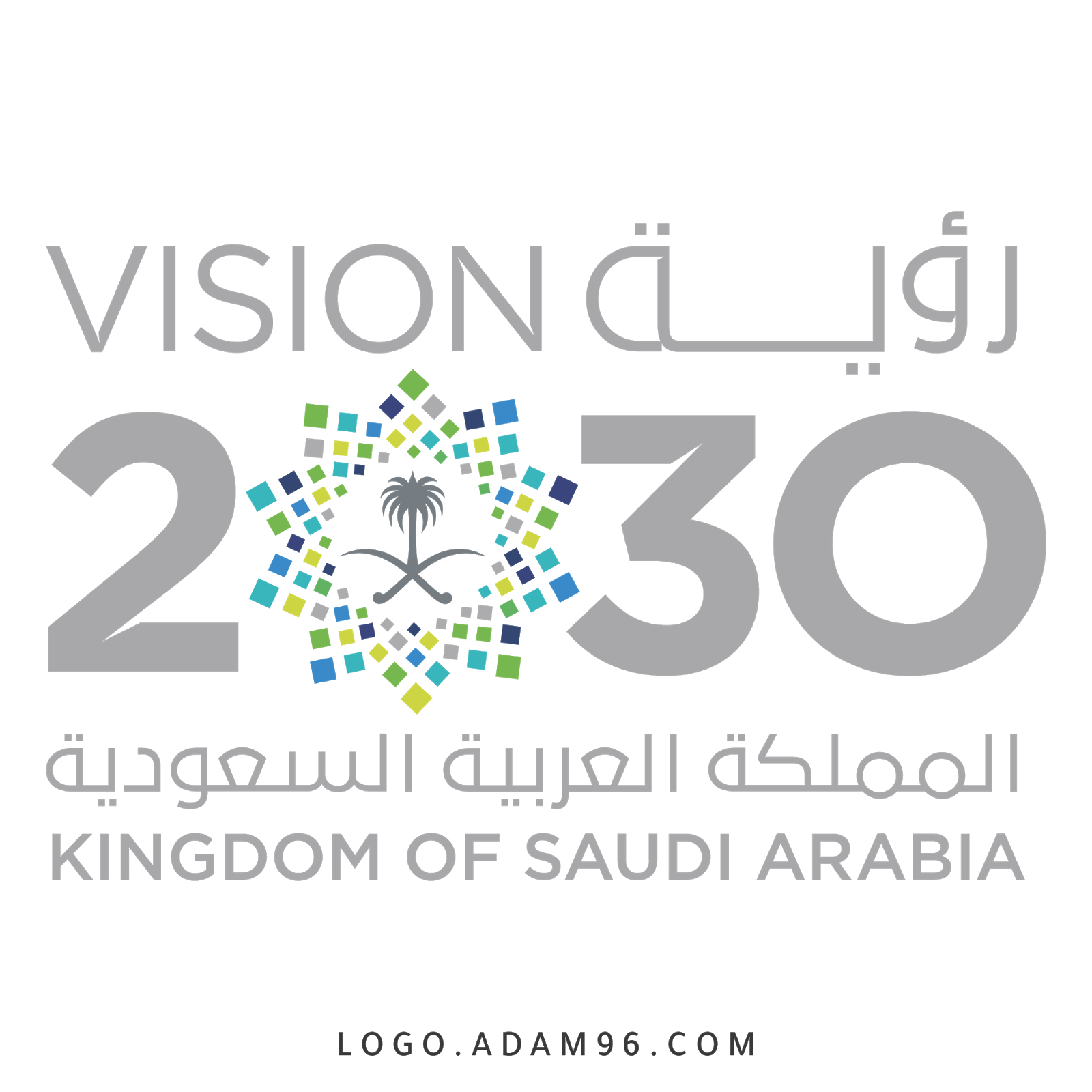 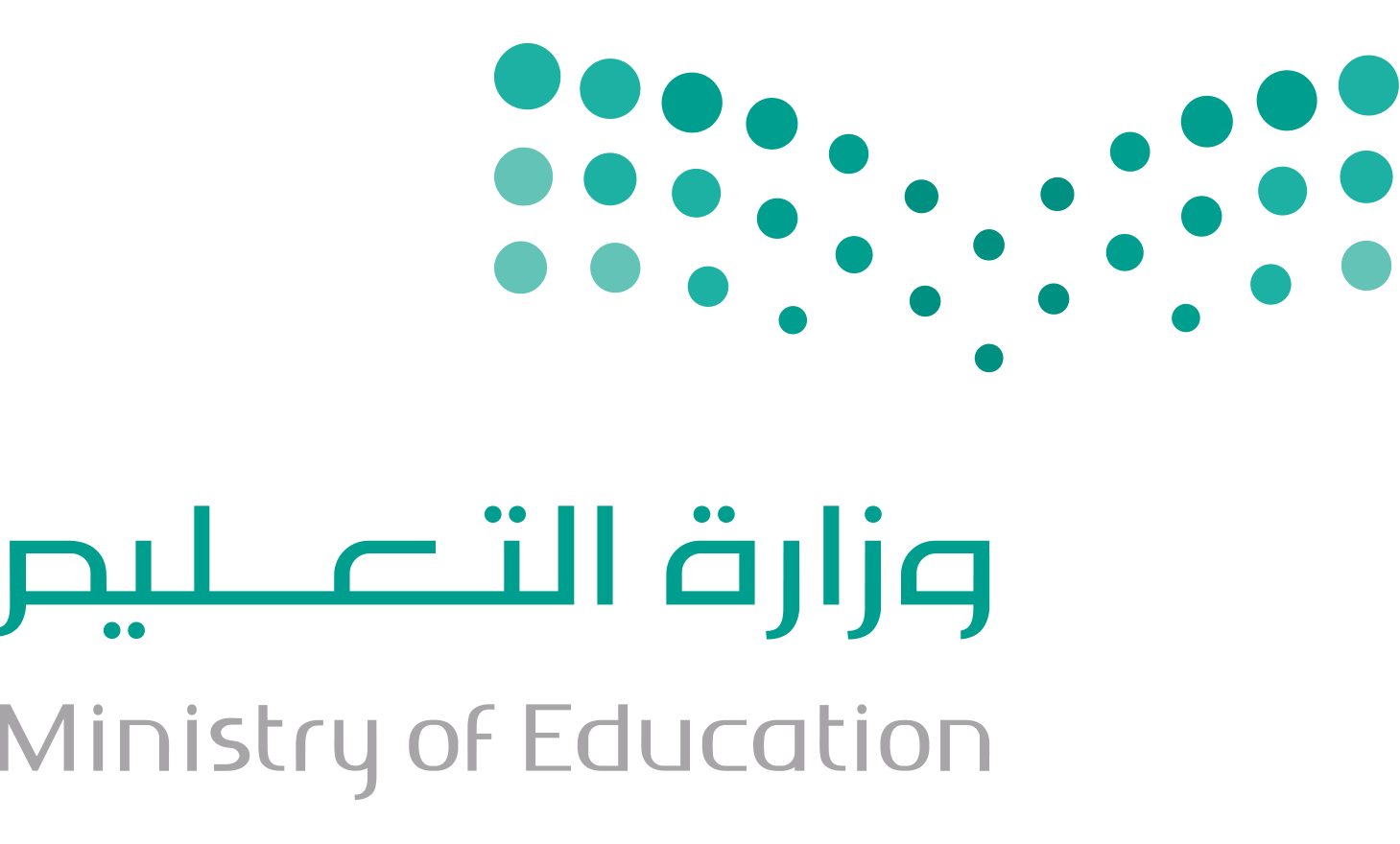 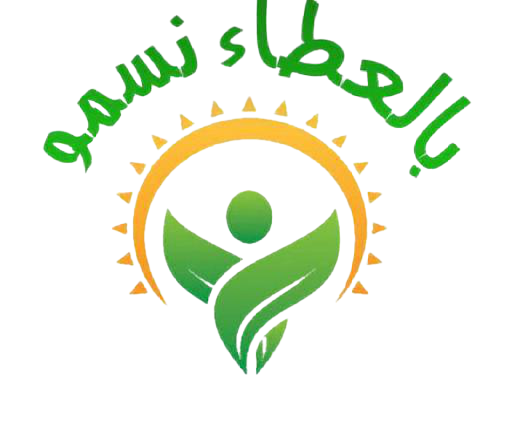 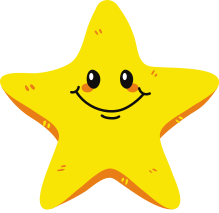 التاريخ :  -7-1442هـ
اليوم : الاحد- الاثنين- الثلاثاء- الخميس
المادة : علوم
الوحدة(٥): القوى والطاقة  
الفصل(١١): استعمال القوى 
الدرس(١):الحركة
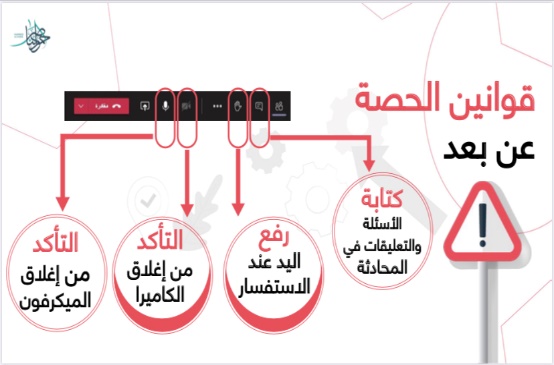 ما هو 
شعوركِ اليوم ؟
قراءة الصور
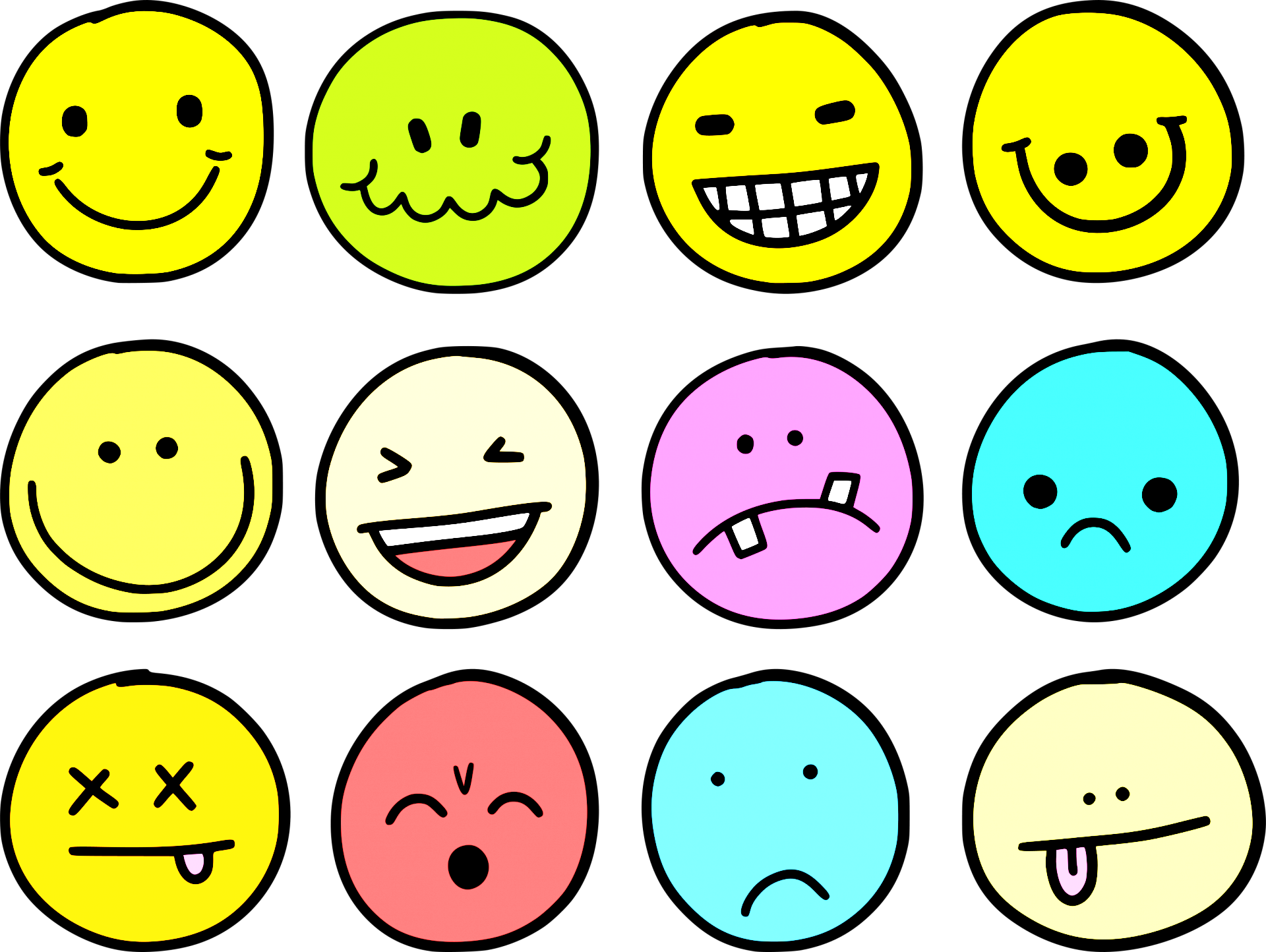 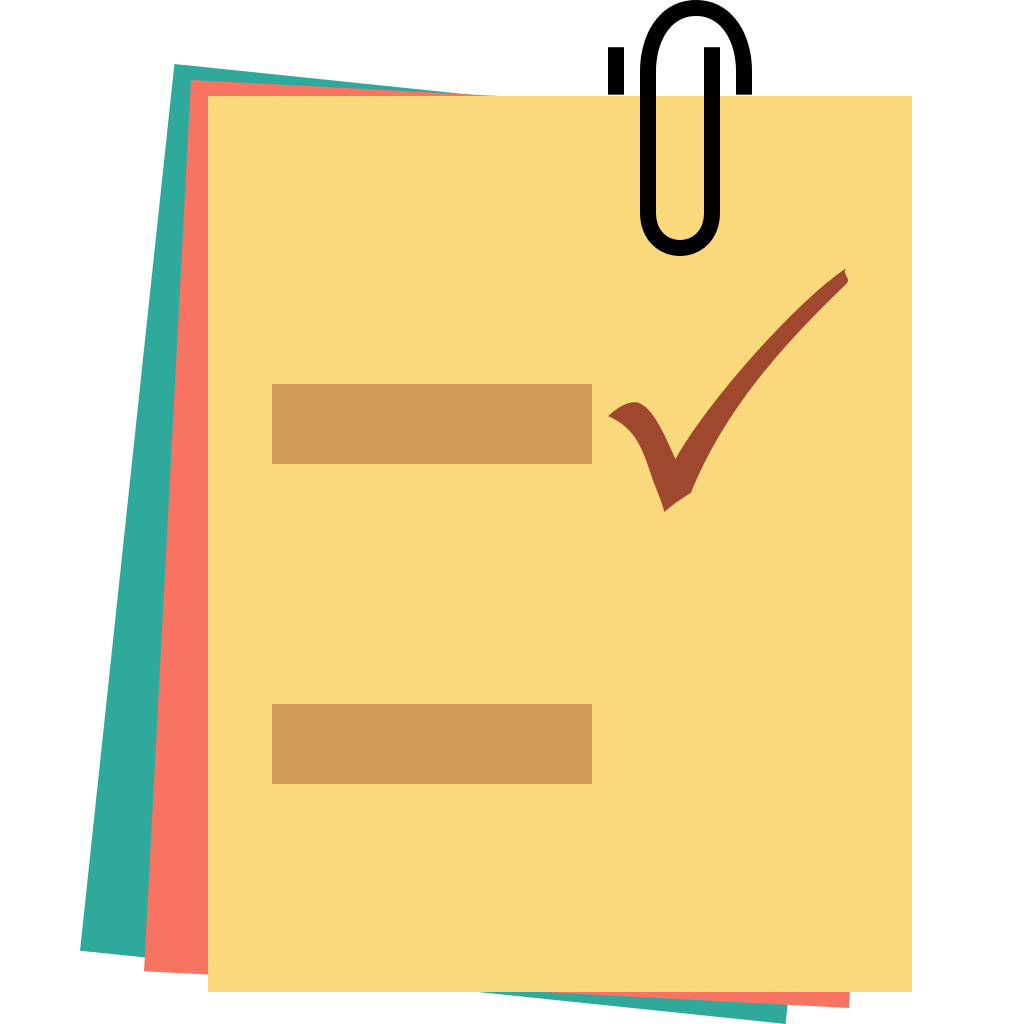 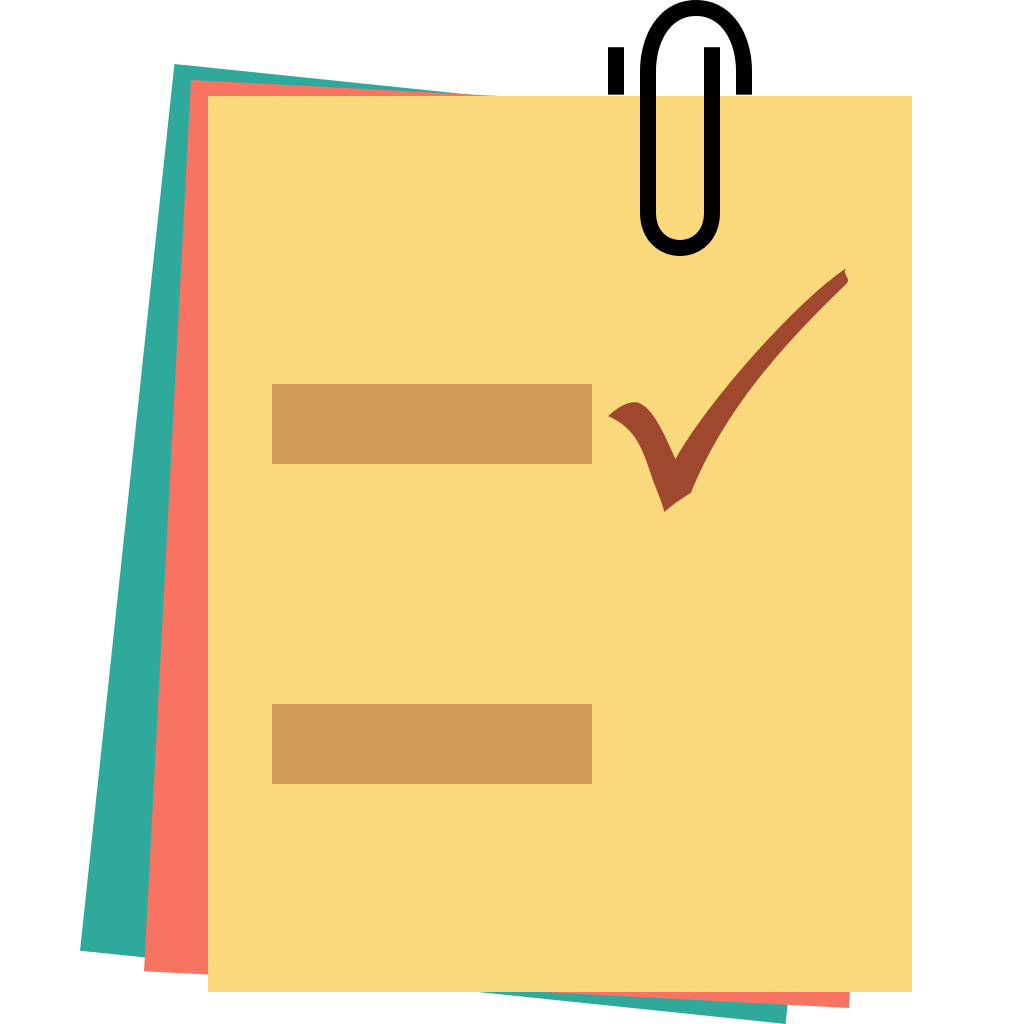 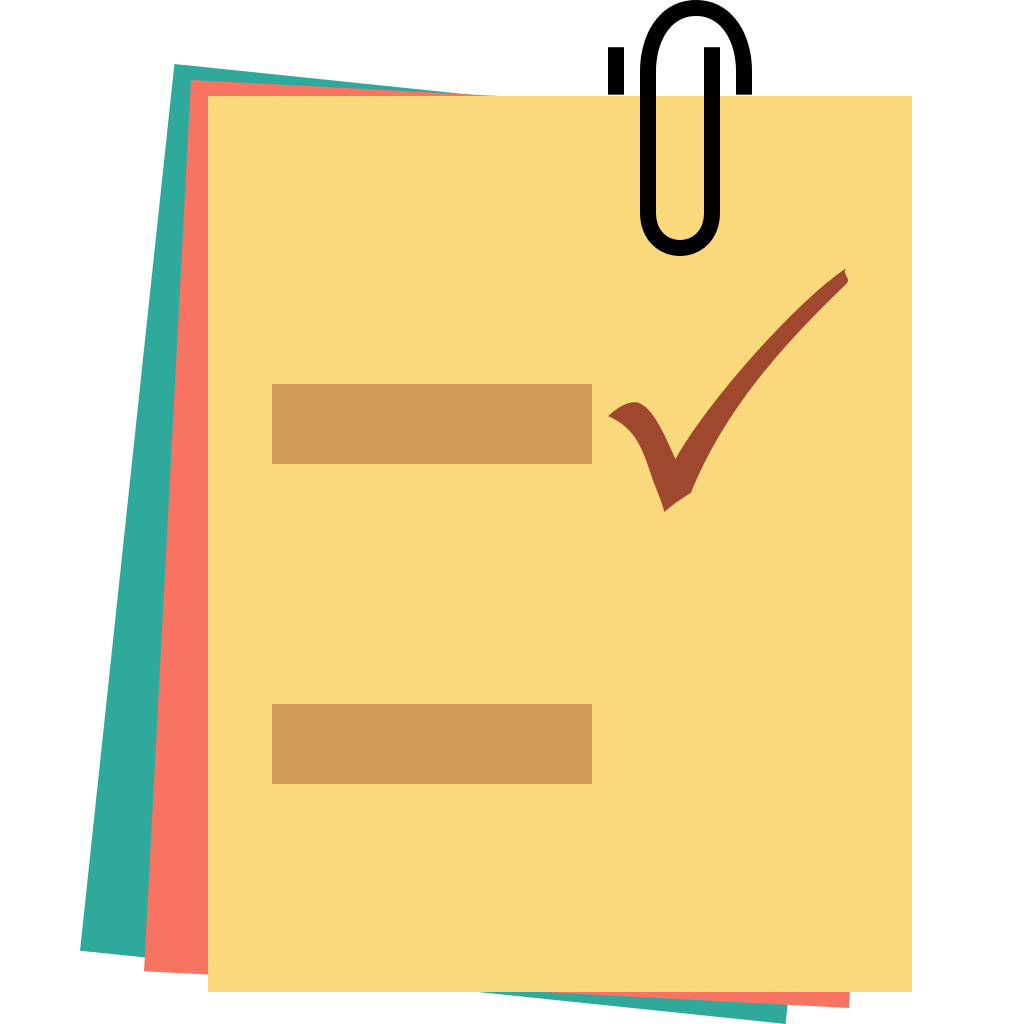 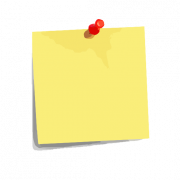 ننطلق
الحضور
الدعاء
جدول التعلم
نجمة اليوم
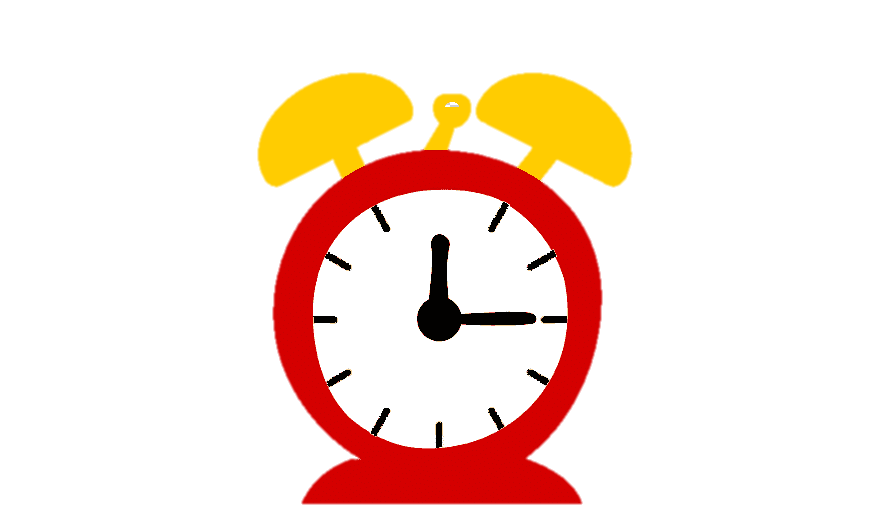 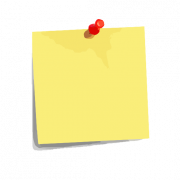 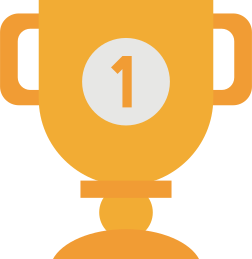 ليس العلم
 ما حفظ 
إنما العلم ما نفع
التفكير الناقد
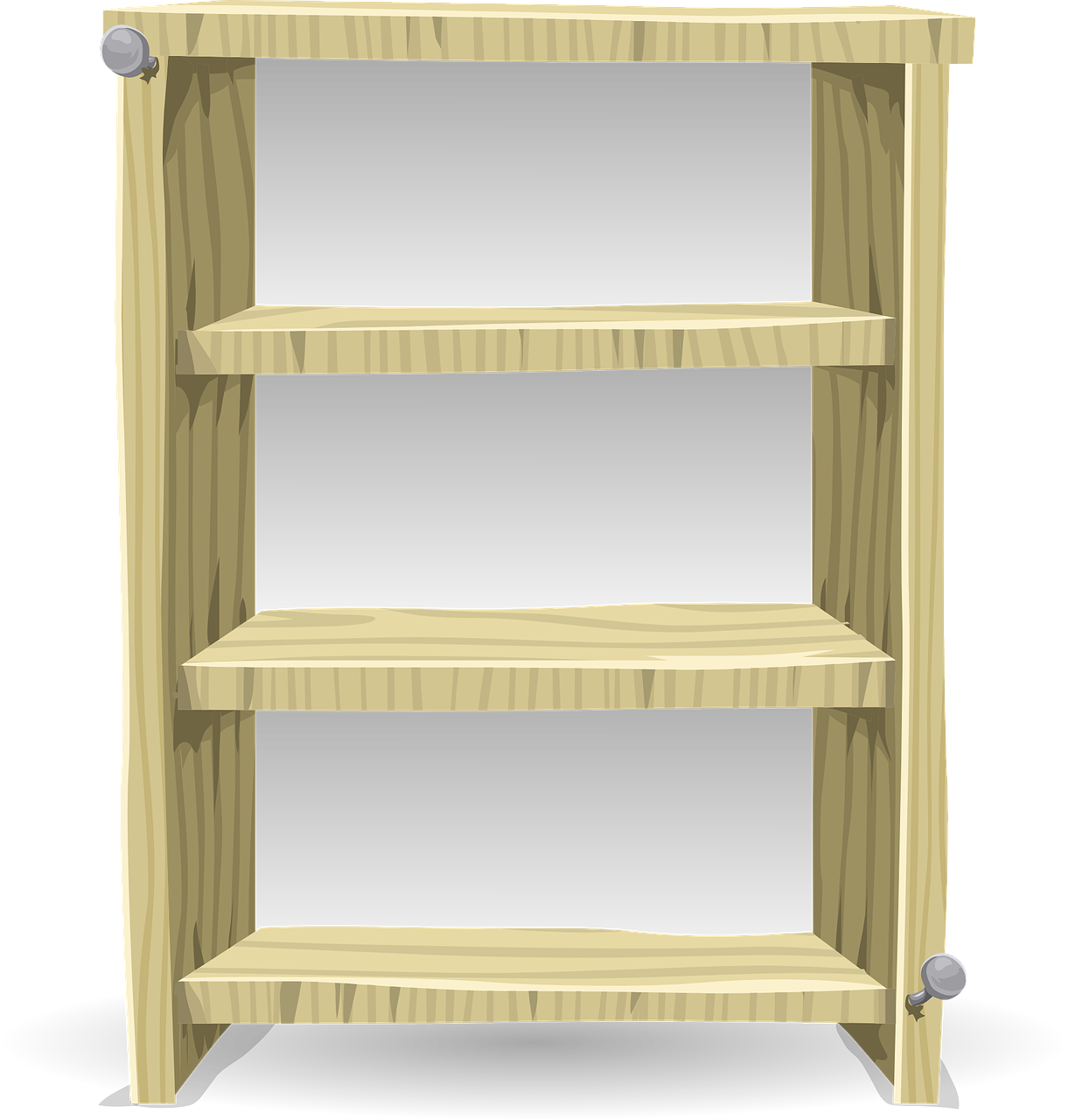 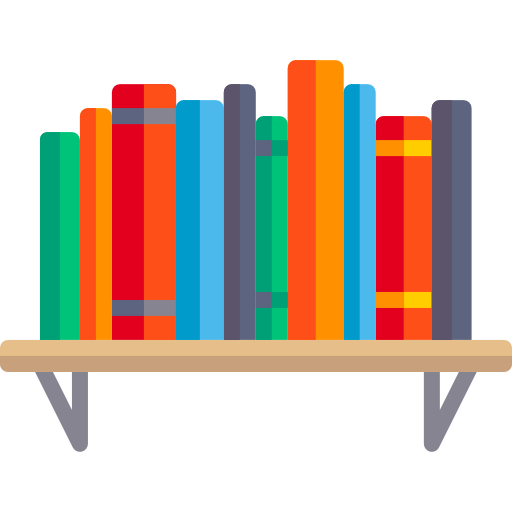 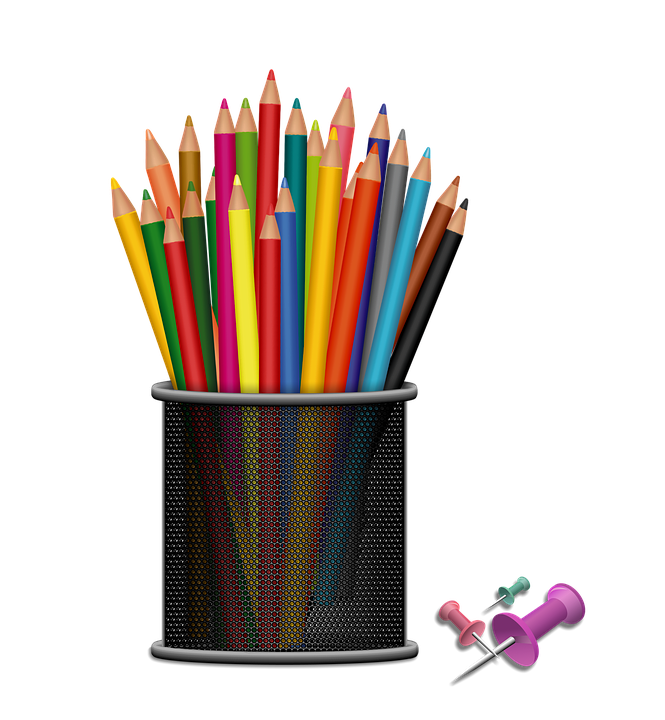 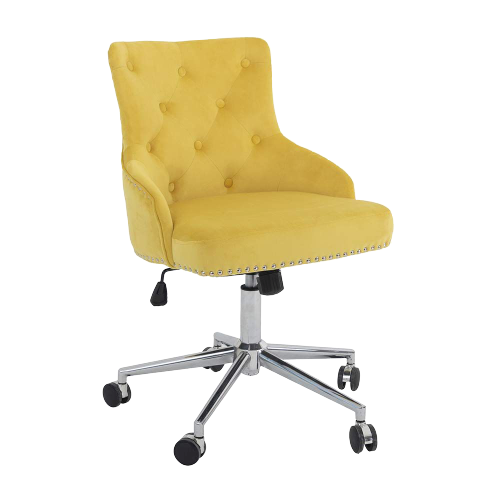 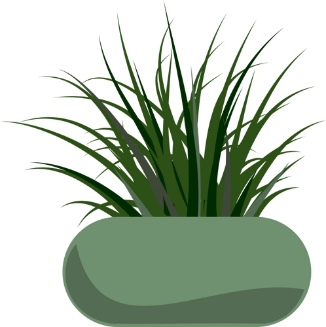 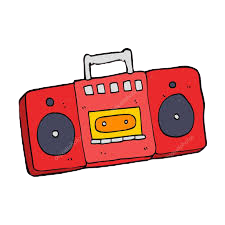 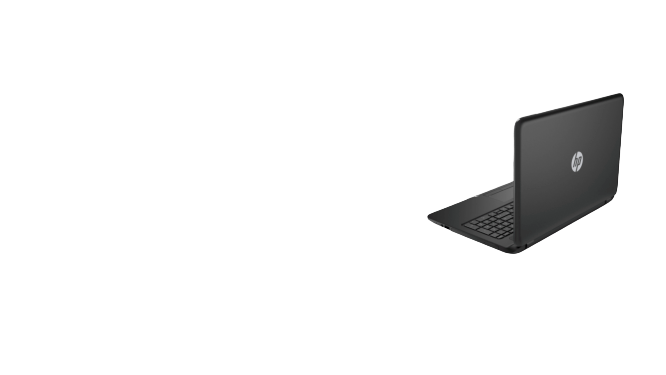 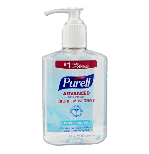 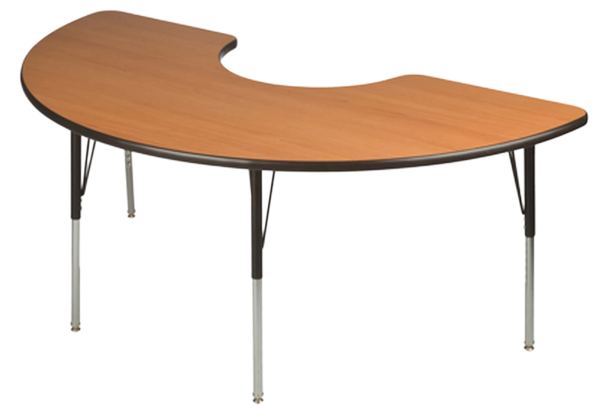 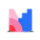 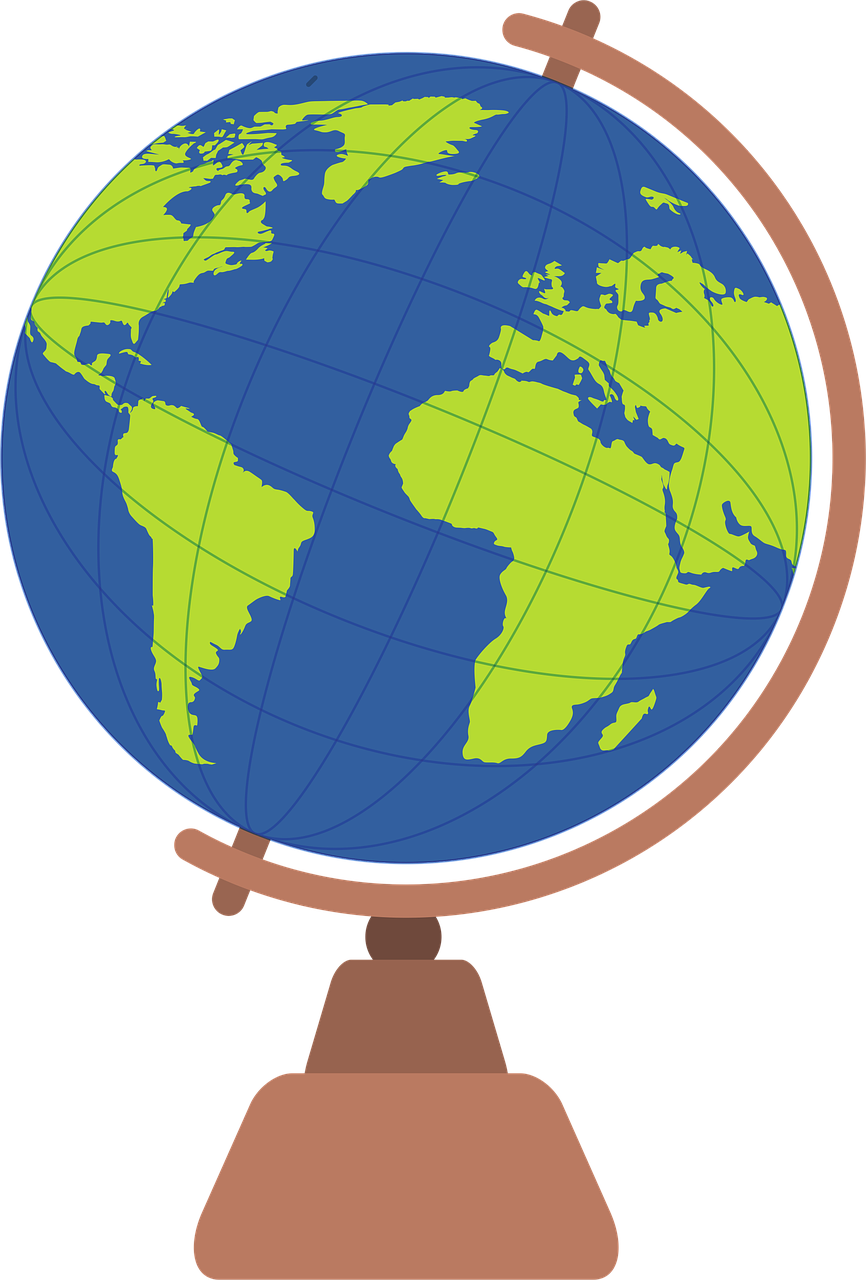 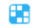 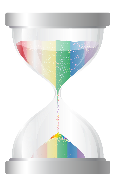 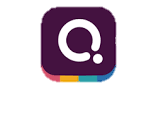 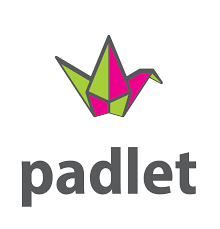 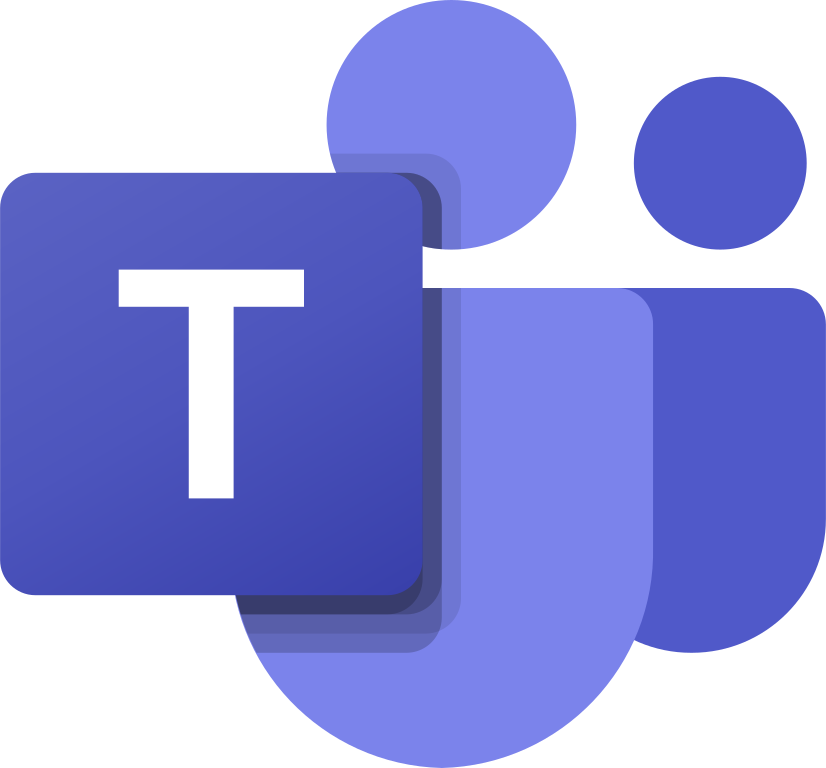 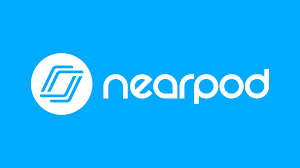 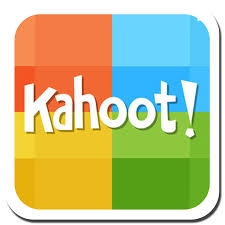 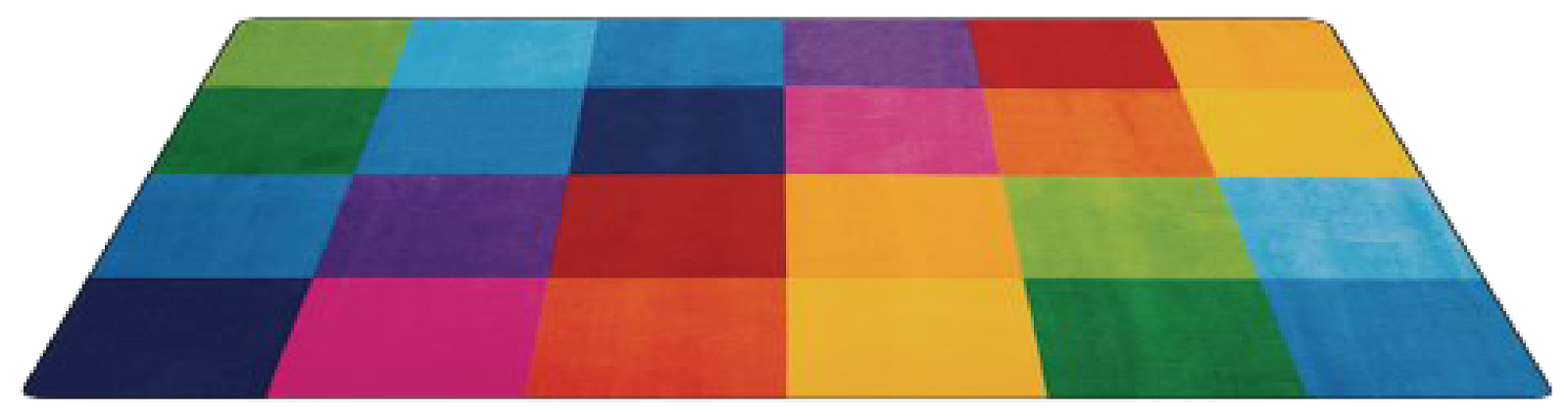 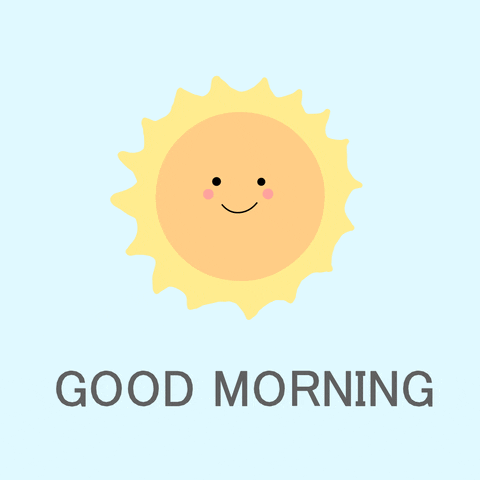 أبدأ مسائي  بـ
((أَمْسَيْنَا وَأَمْسَى الْمُلْكُ لِلَّهِ، وَالْحَمْدُ لِلَّهِ لَا إِلَهَ إِلَّا اللهُ، وَحْدَهُ لَا شَرِيكَ لَهُ، لَهُ الْمُلْكُ وَلَهُ الْحَمْدُ وَهُوَ عَلَى كُلِّ شَيْءٍ قَدِيرٌ، رَبِّ أَسْأَلُكَ خَيْرَ مَا فِي هَذِهِ اللَّيْلَةِ وَخَيْرَ مَا بَعْدَهَا، وَأَعُوذُ بِكَ مِنْ شَرِّ مَا فِي هَذِهِ اللَّيْلَةِ وَشَرِّ مَا بَعْدَهَا، رَبِّ أَعُوذُ بِكَ مِنَ الْكَسَلِ وَسُوءِ الْكِبَرِ، رَبِّ أَعُوذُ بِكَ مِنْ عَذَابٍ فِي النَّارِ وَعَذَابٍ فِي الْقَبْرِ)).
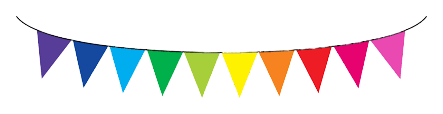 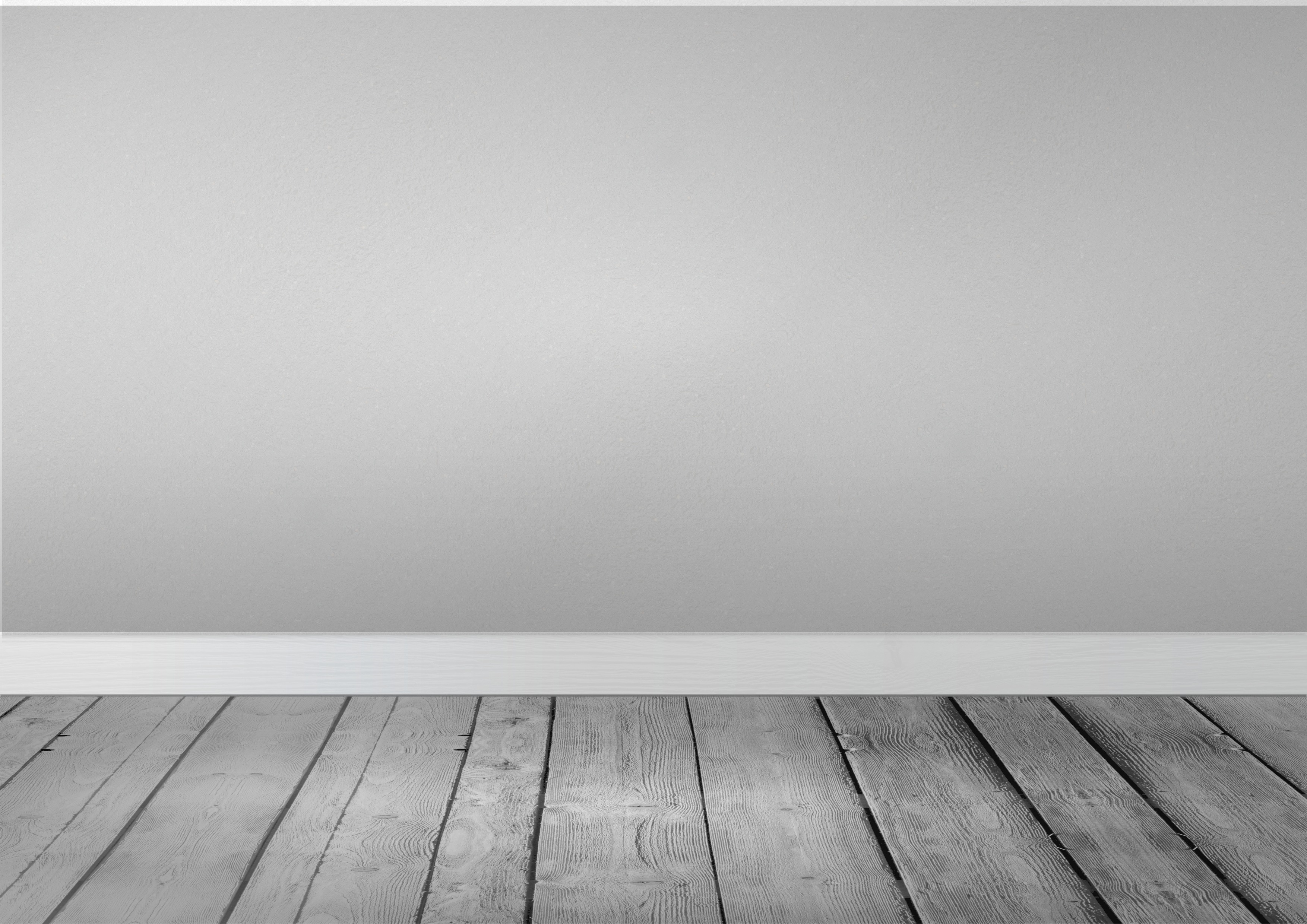 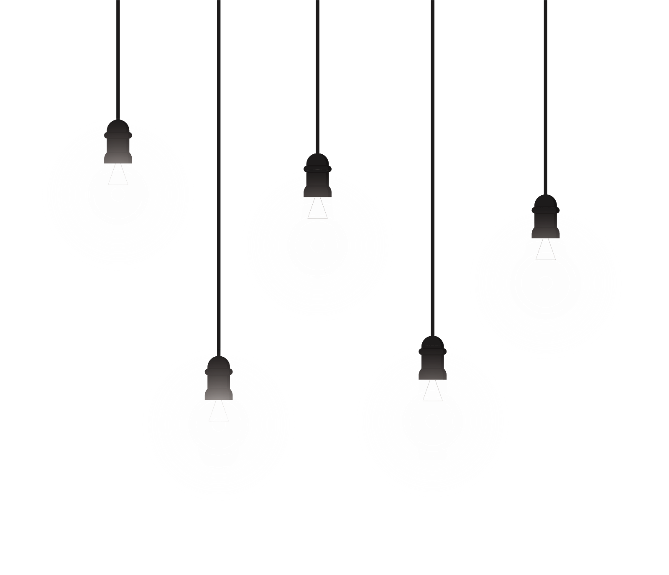 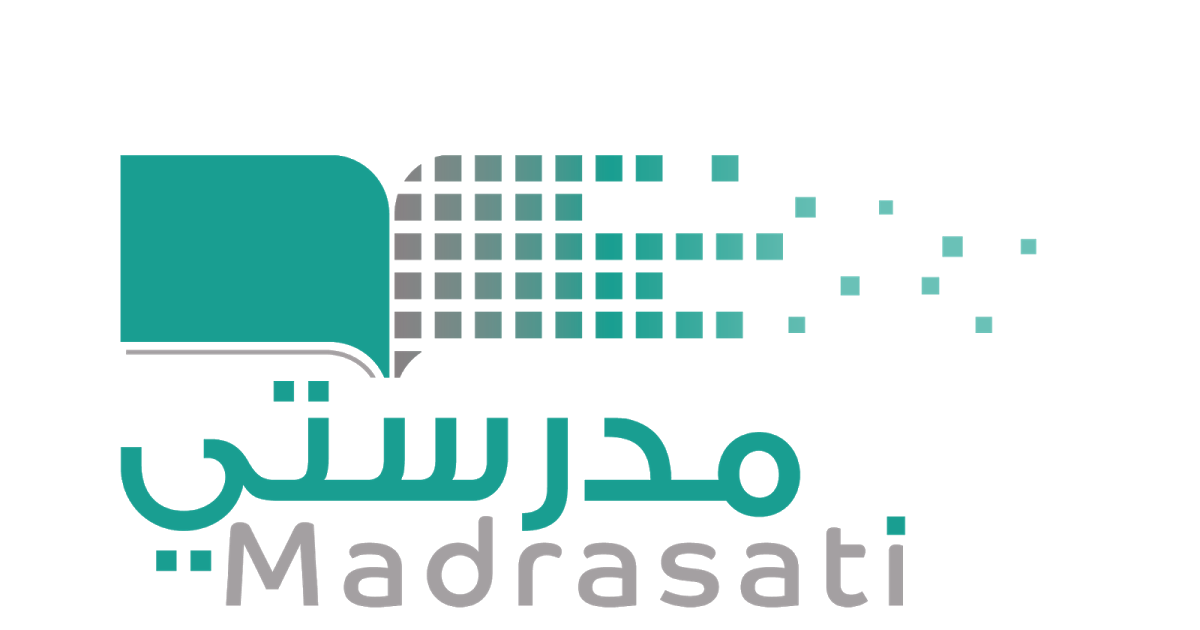 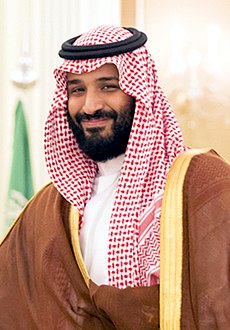 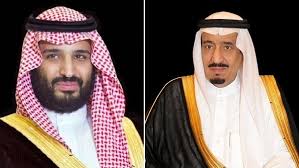 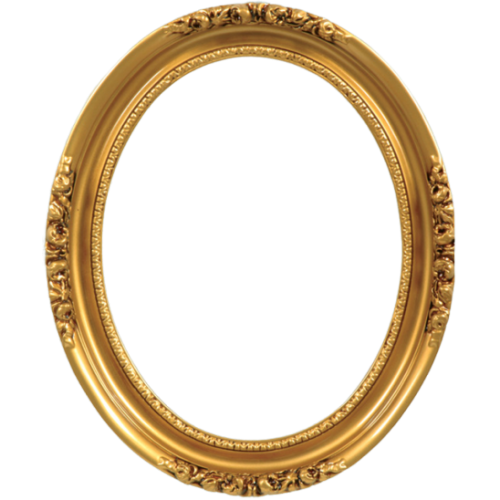 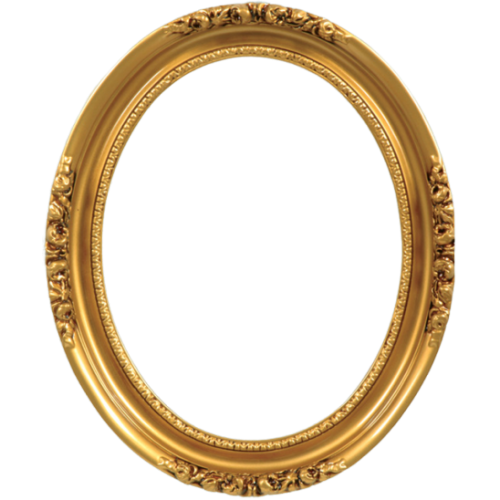 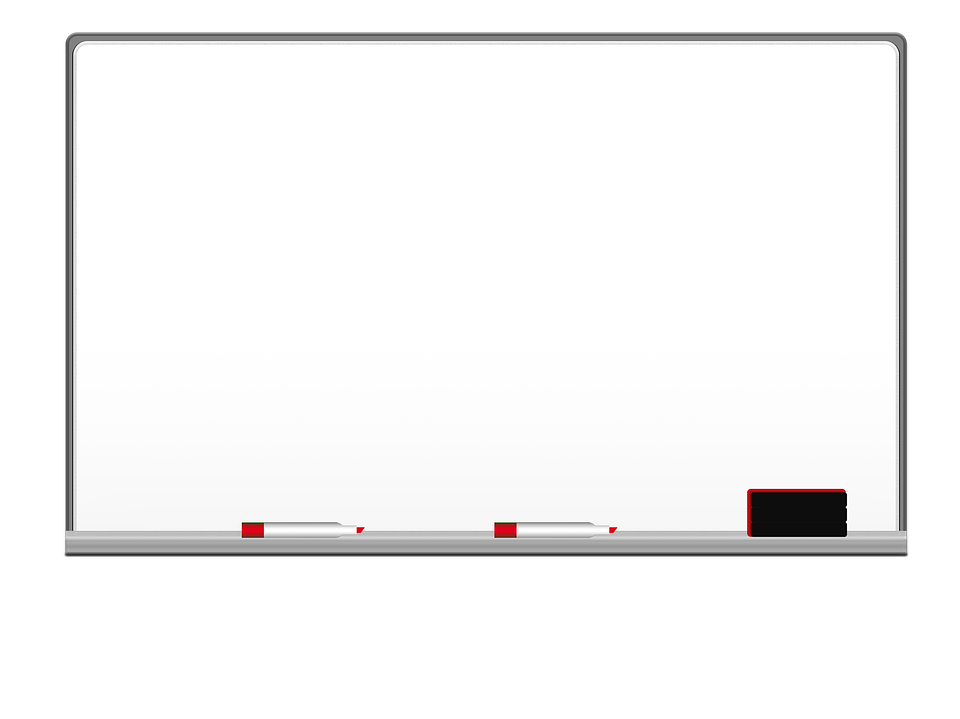 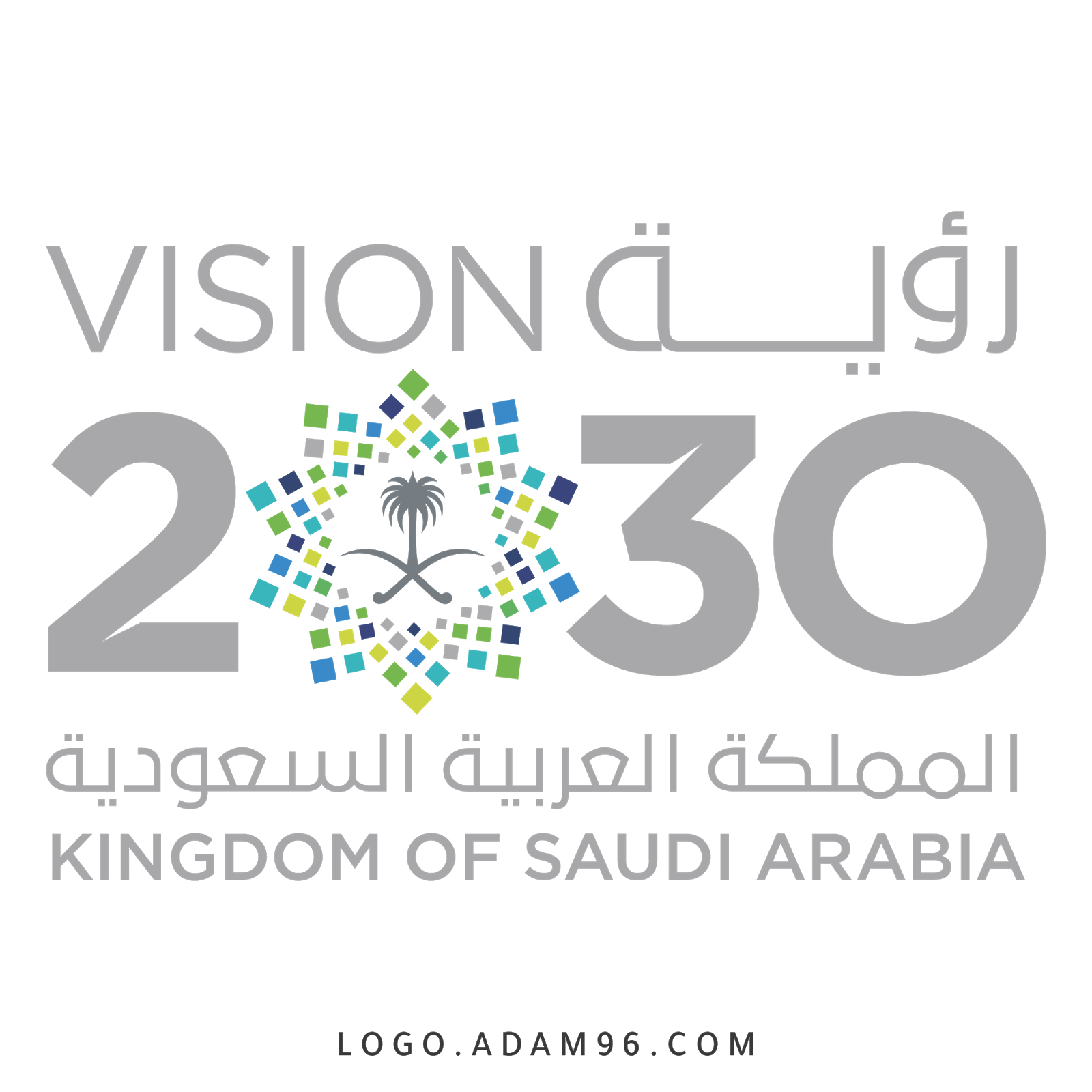 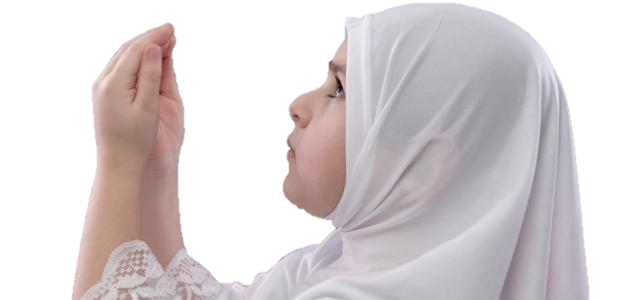 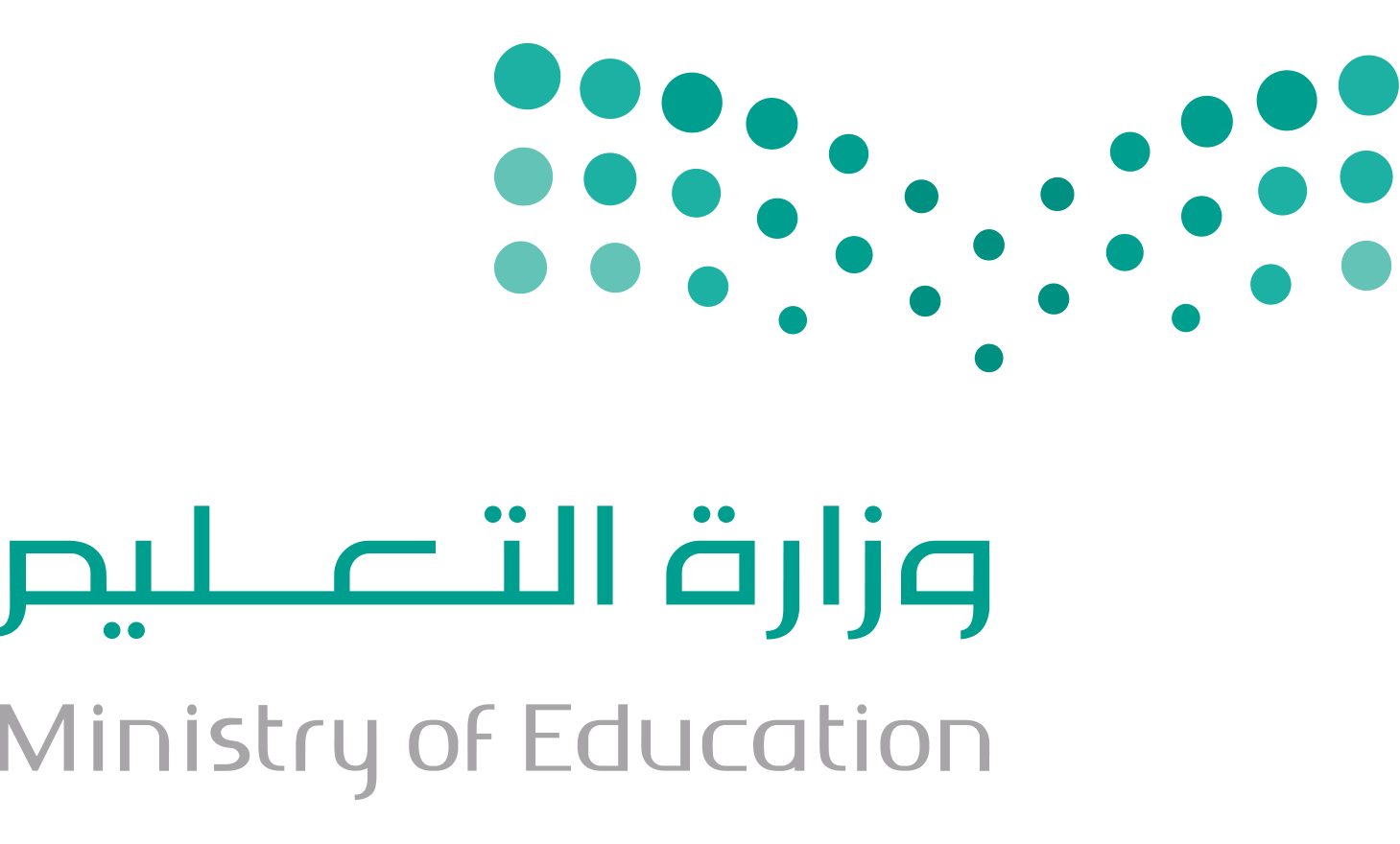 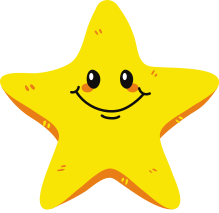 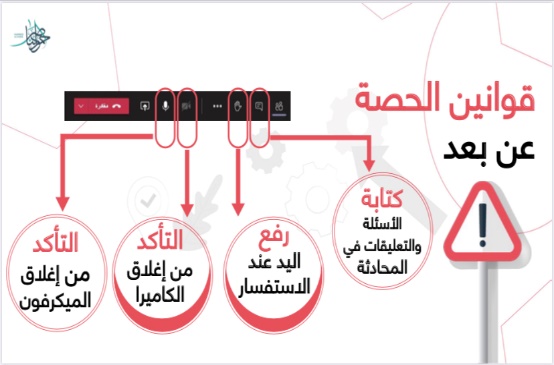 قراءة الصور
رب اشرح لي صدري ويسر لي أمري وأحلل عقدة من لساني يفقه قولي باسم الله الفتاح اللهم لا سهل إلا ما جعلته سهلًا فإنك إن شئت تجعل الصعب سهلًا يا أرحم الراحمين.
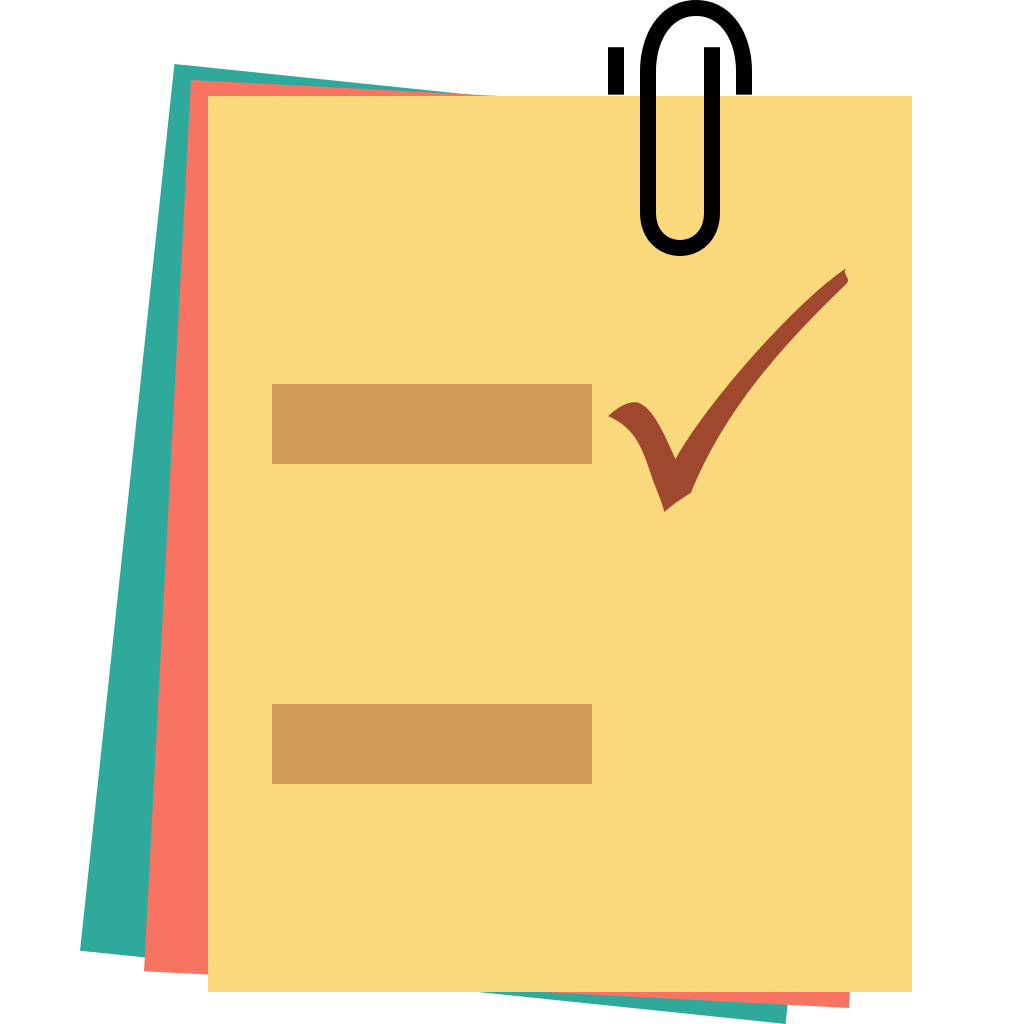 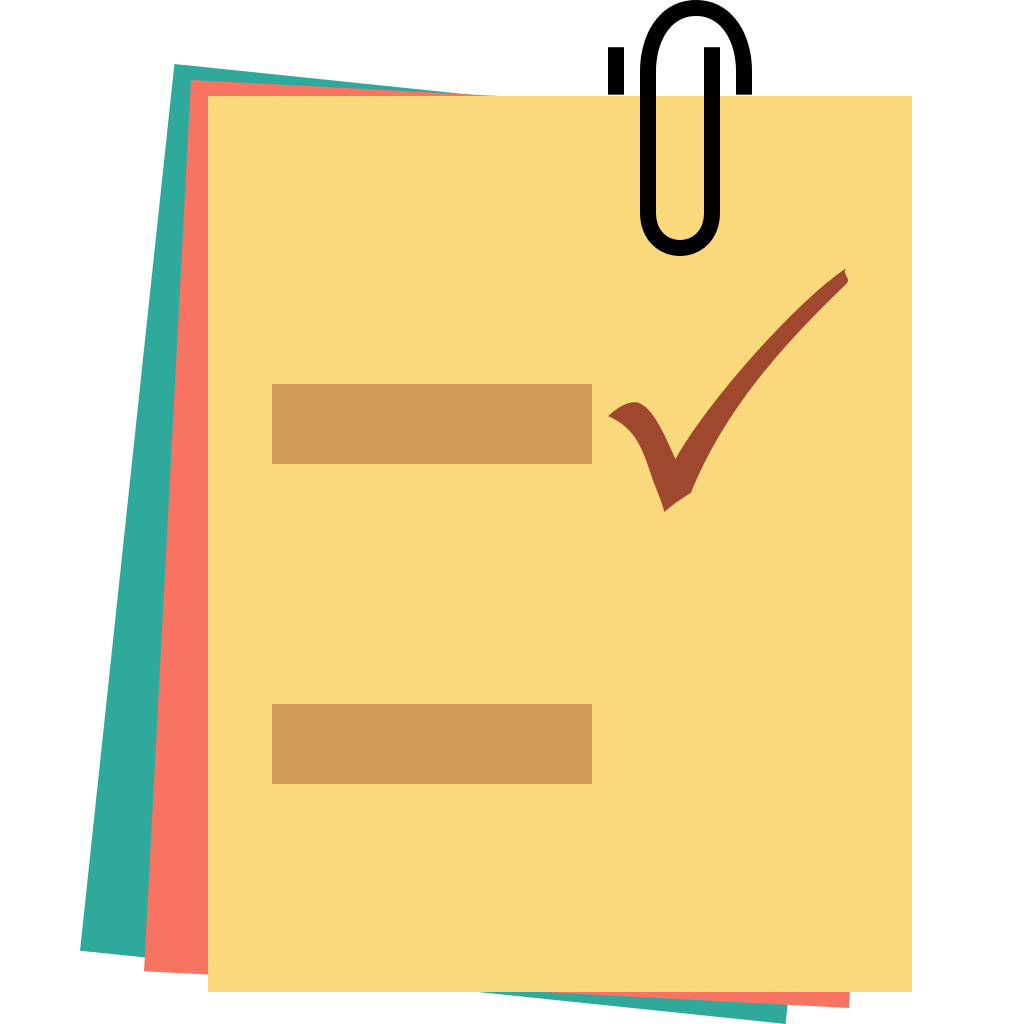 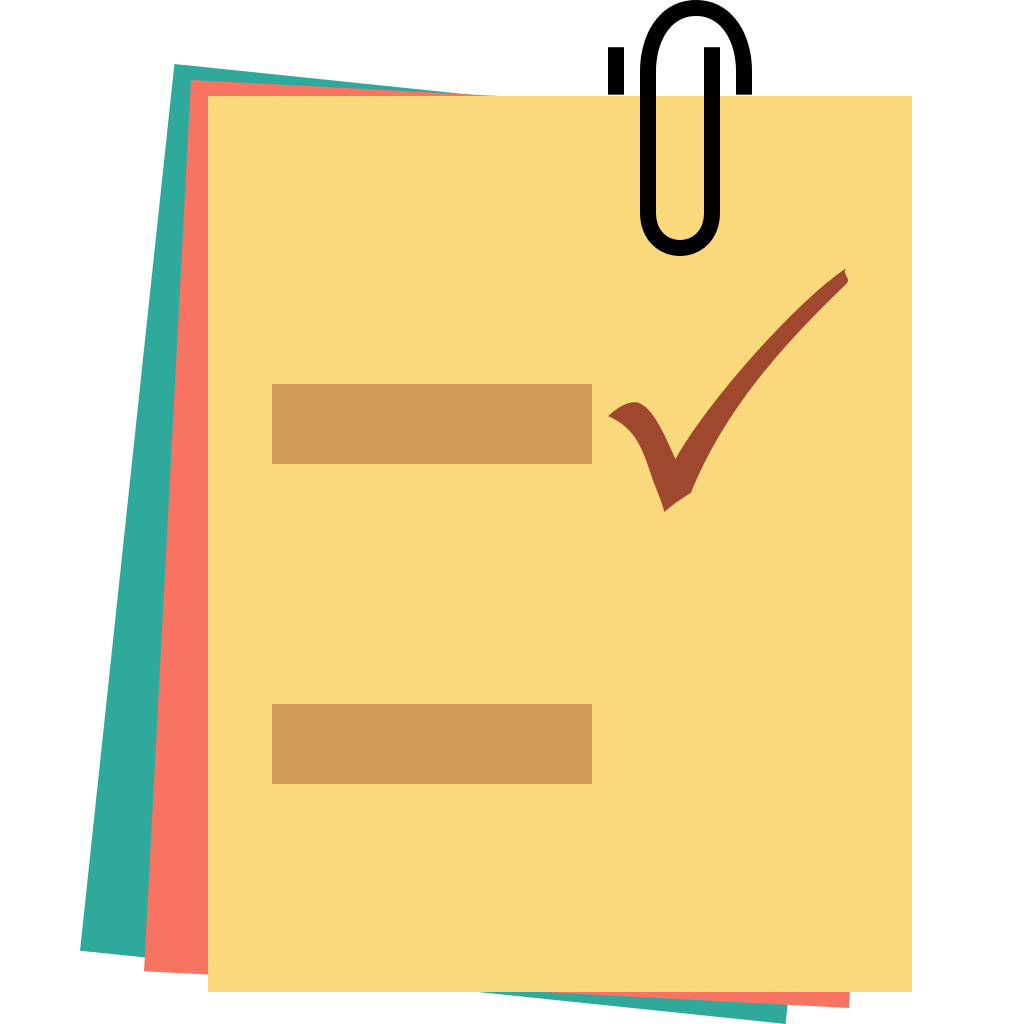 ننطلق
الحضور
جدول التعلم
الدعاء
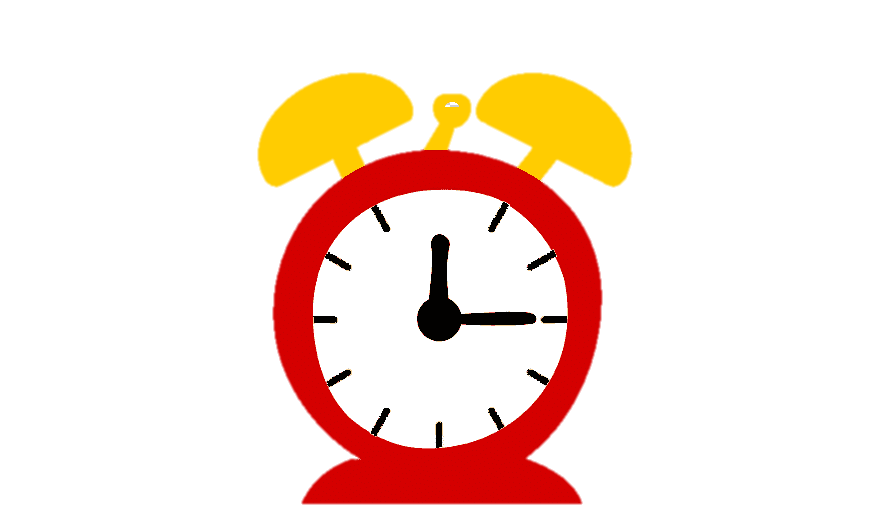 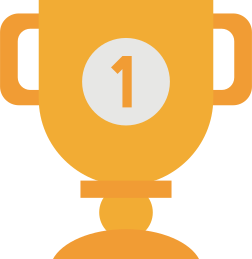 التفكير الناقد
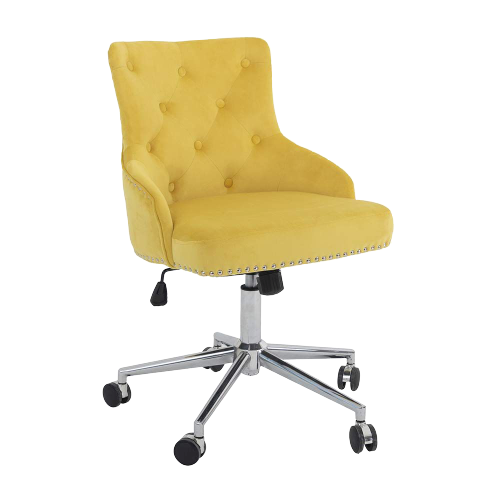 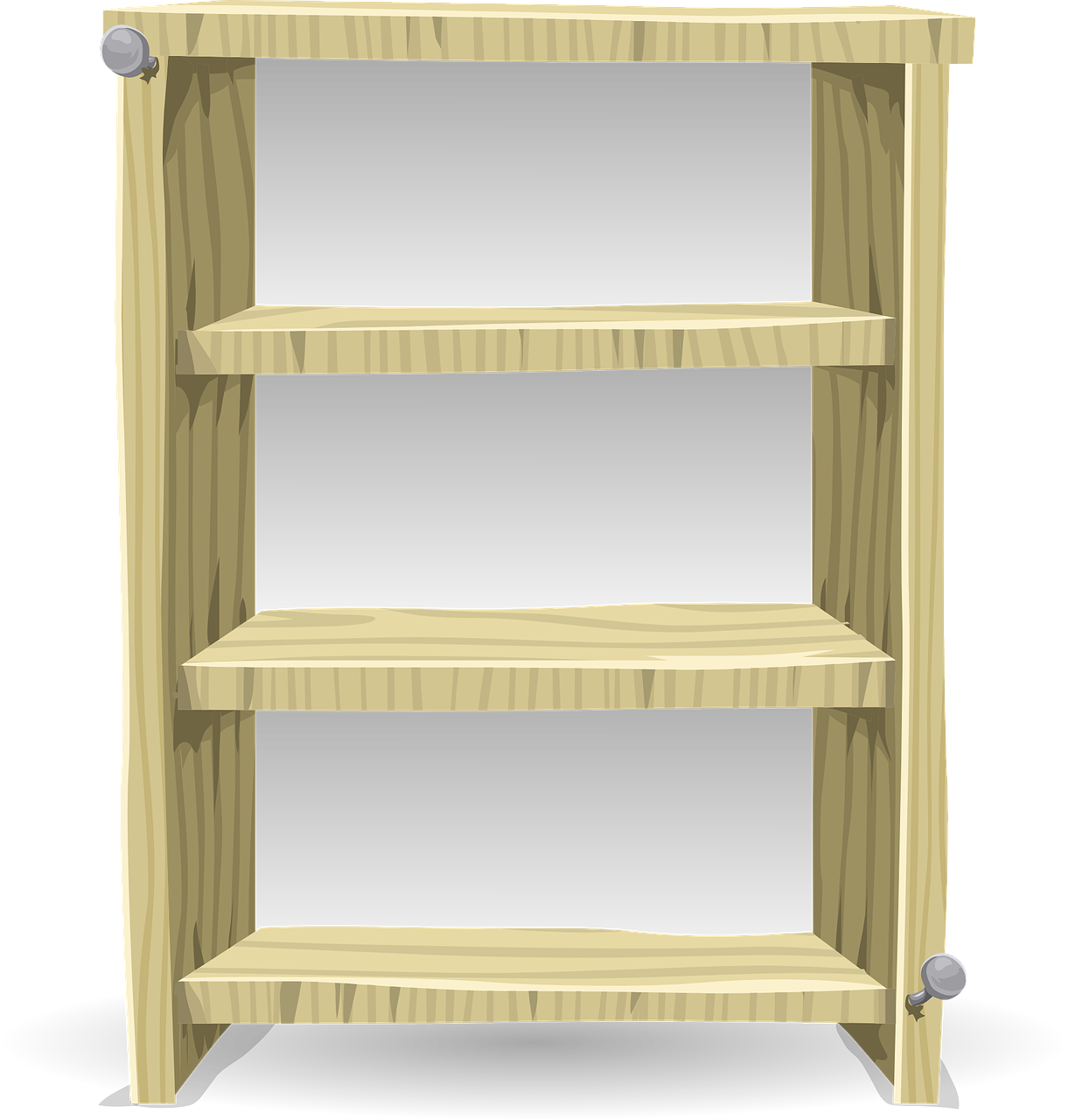 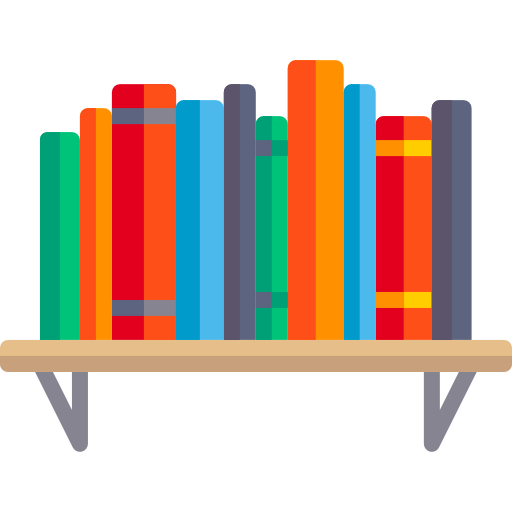 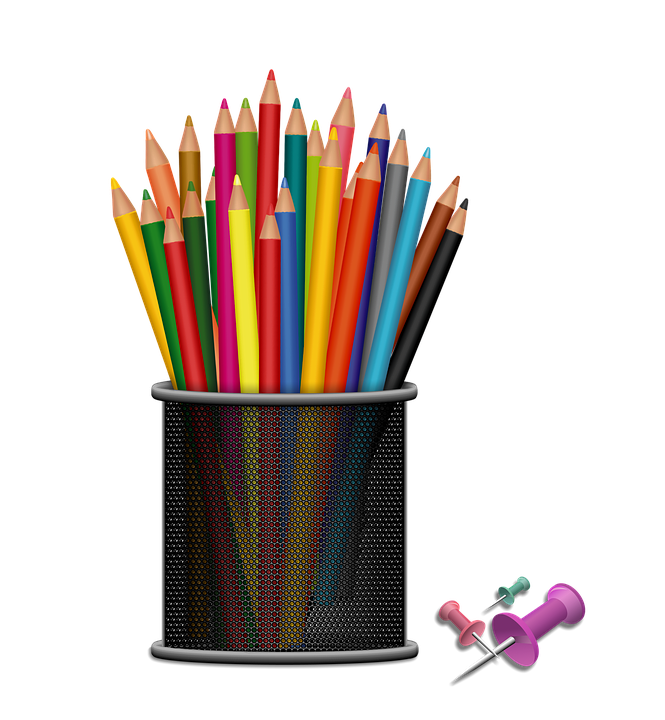 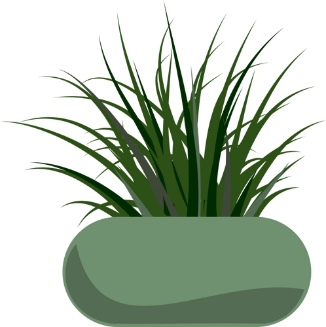 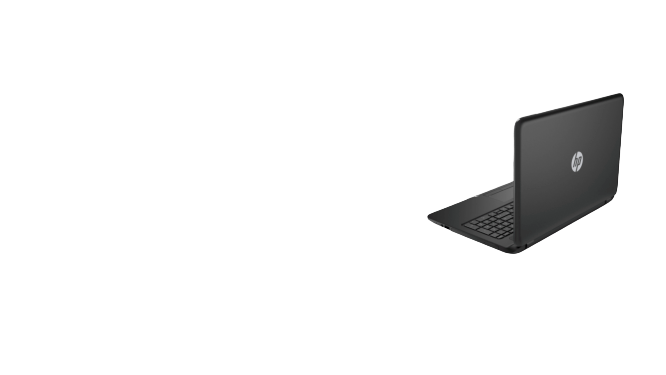 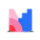 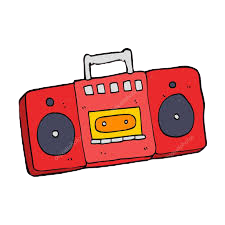 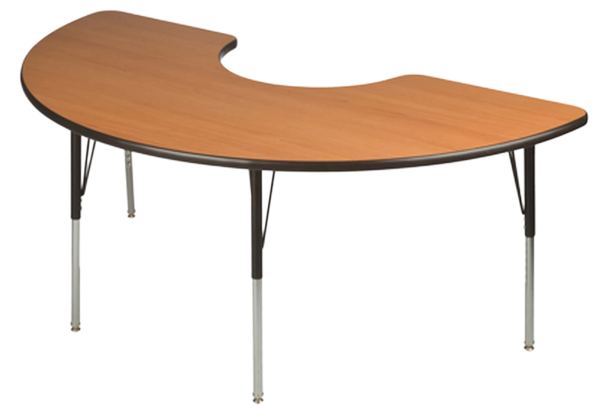 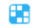 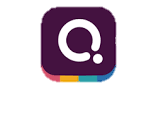 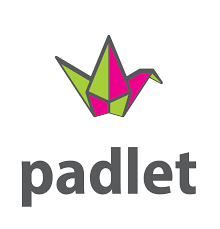 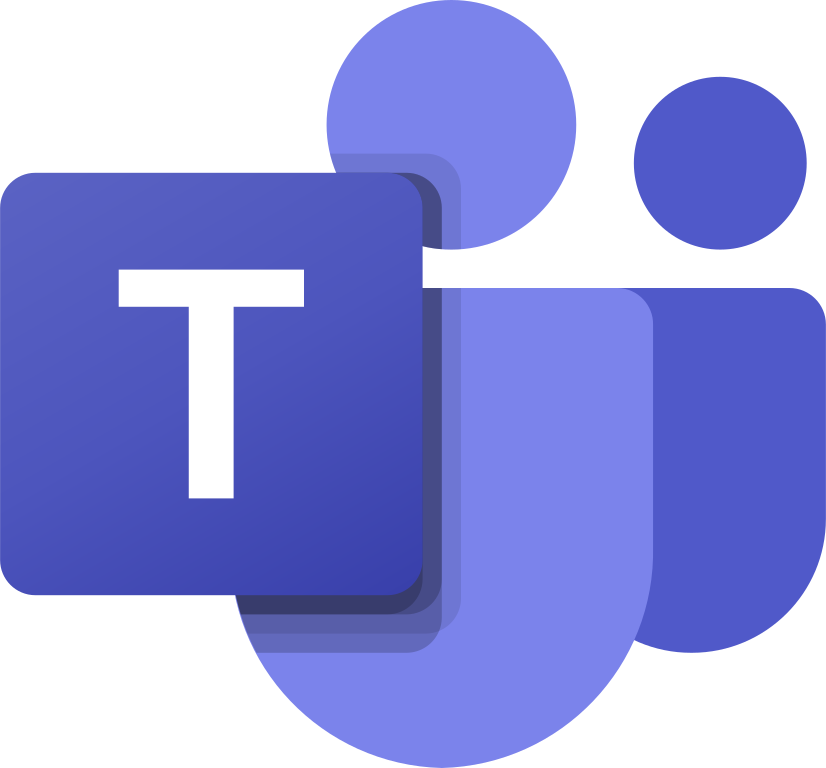 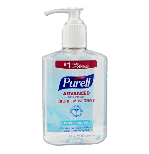 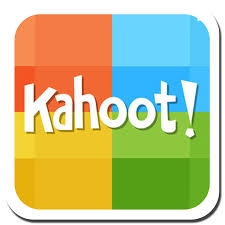 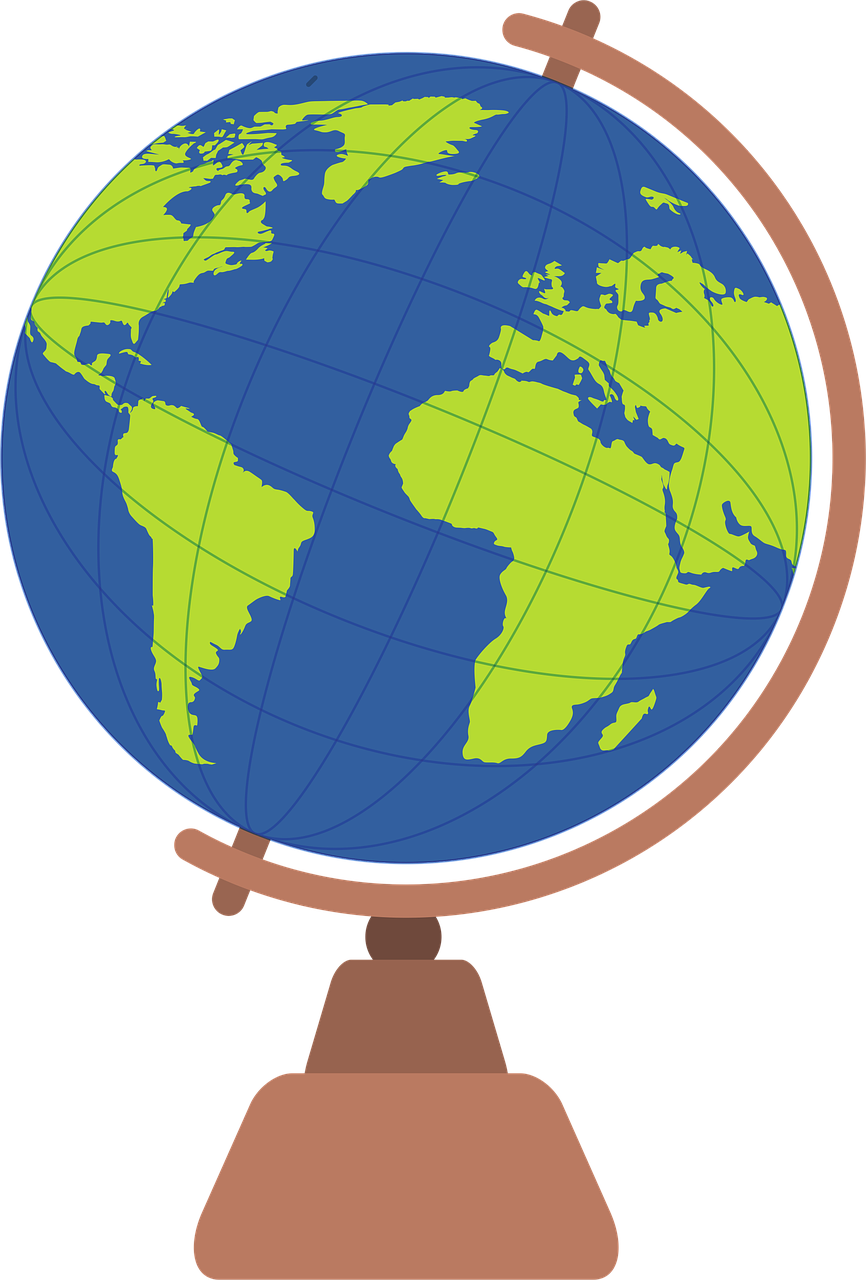 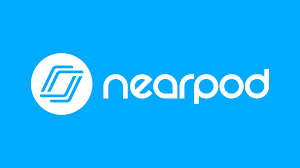 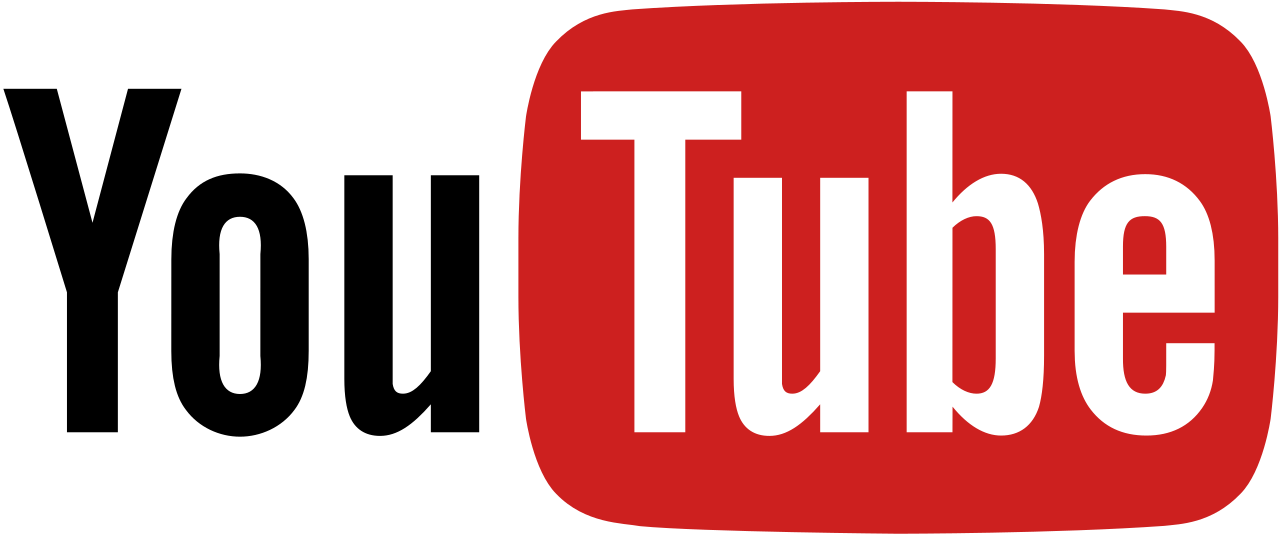 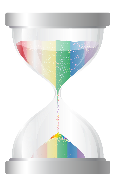 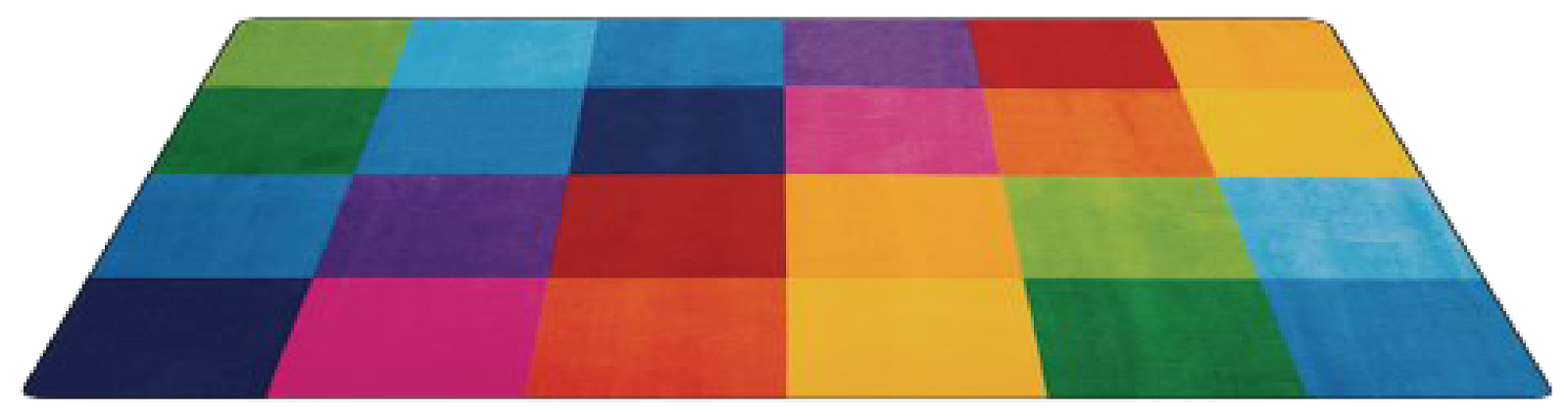 قوانين التعلم عن بعد :
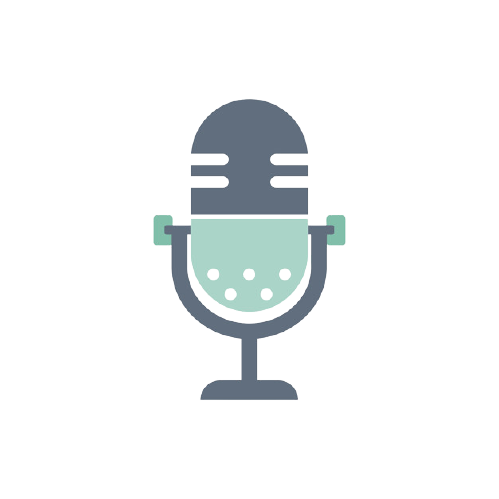 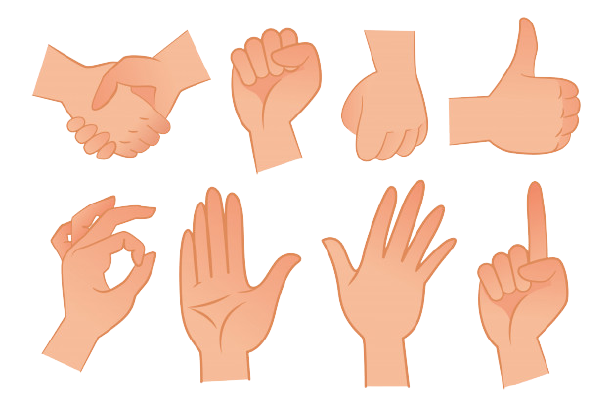 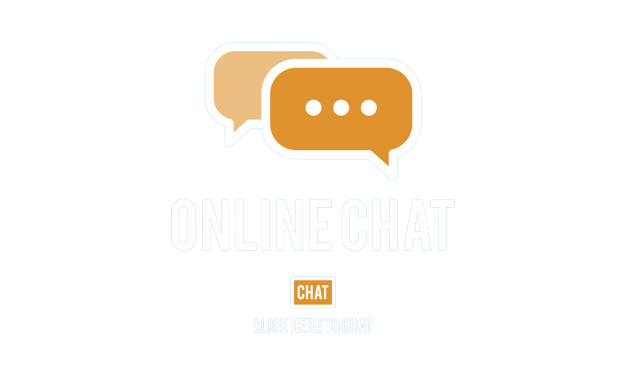 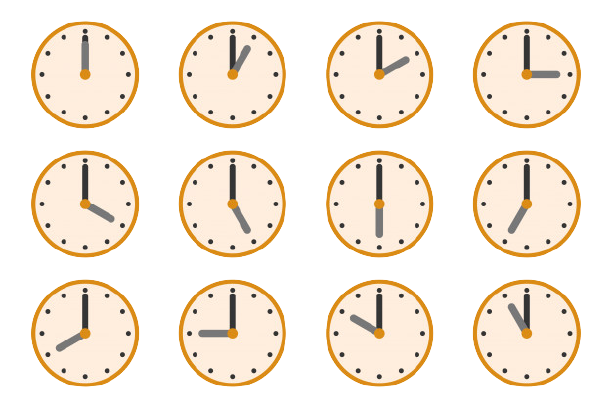 عدم الكتابة في دردشة الاجتماع إلا بإذن المعلم
إغلاق مكبّر الصوت و عدم فتحه إلا بإذن المعلم.
رفع اليد عند المشاركة 
و انتظار الموافقة.
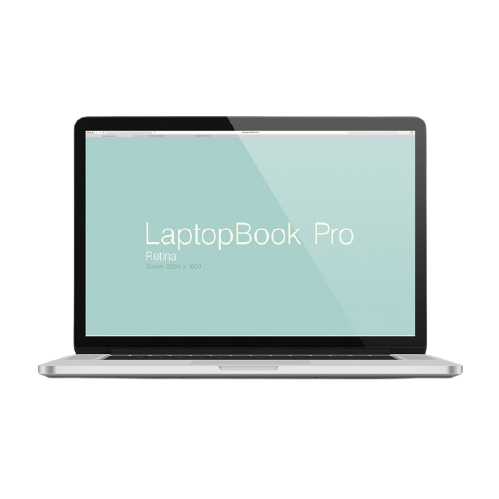 الحضور قبل الحصة الدراسية و عدم المغادرة إلا بعد انتهائها.
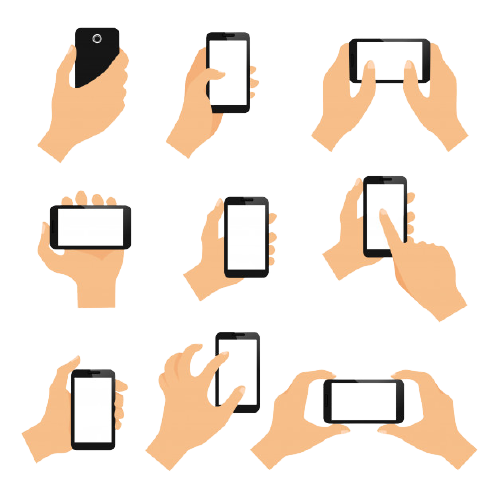 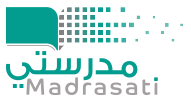 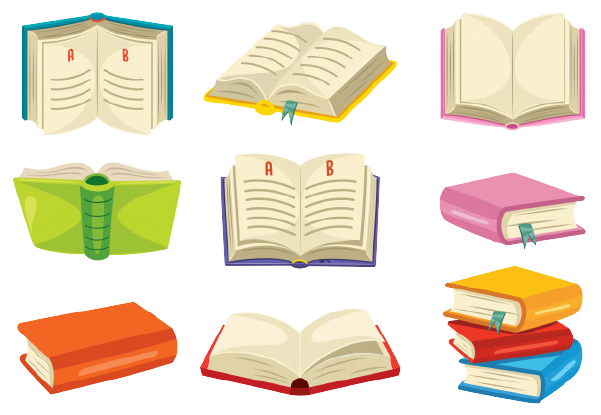 المراجعة اليومية للدروس السابقة.
المشاركة و التفاعل أثناء الحصة.
حل الواجبات و إرسالها في الموعد المحدد.
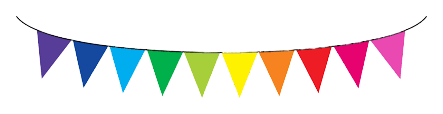 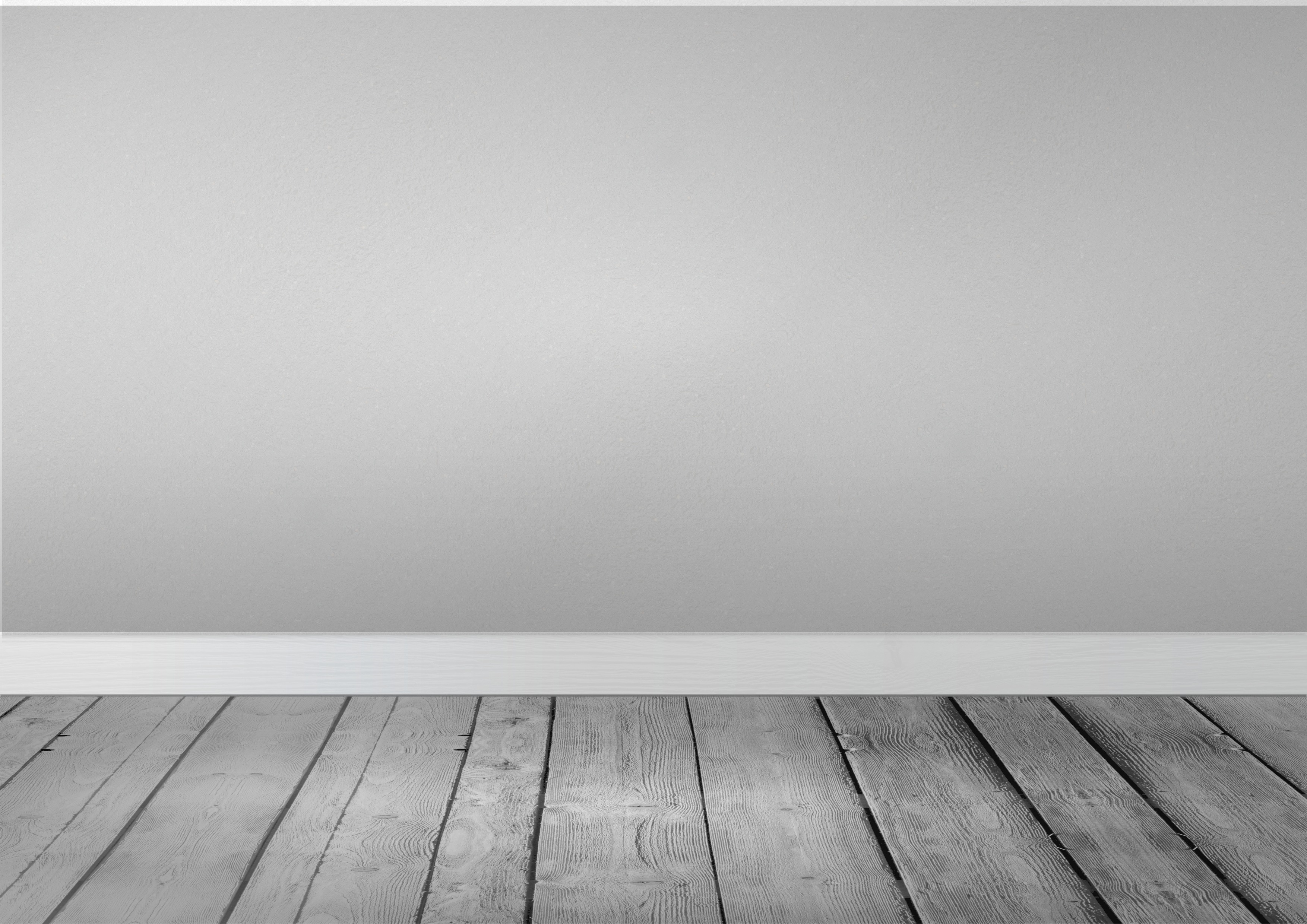 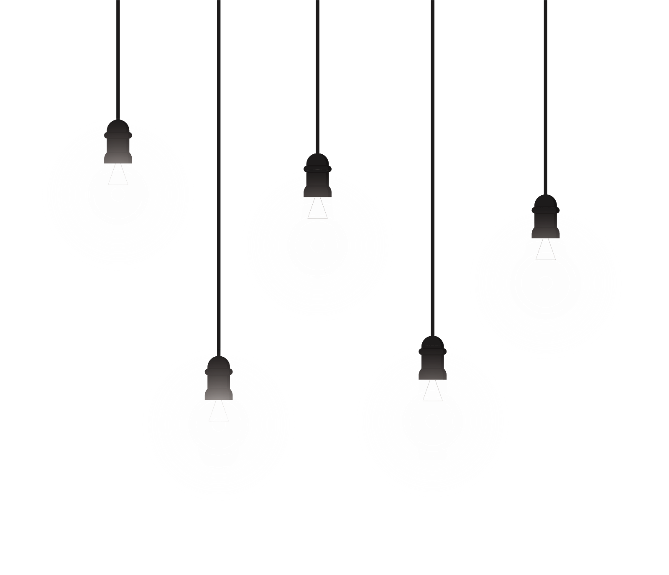 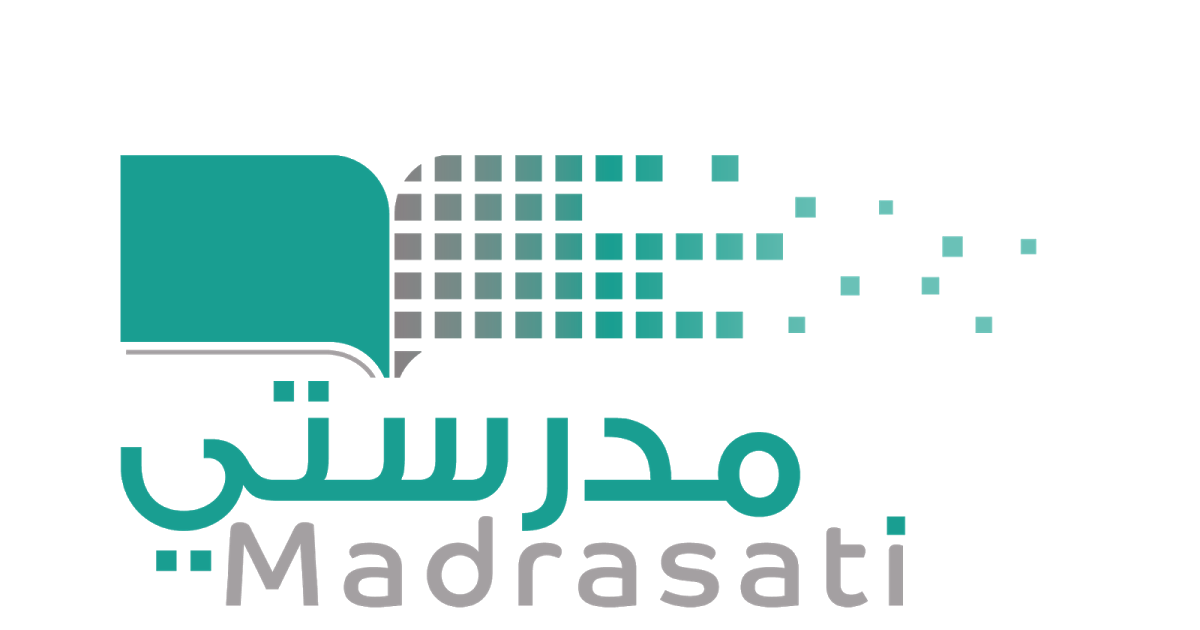 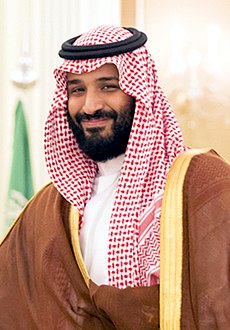 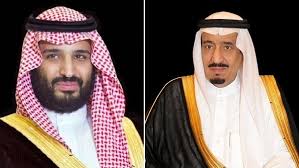 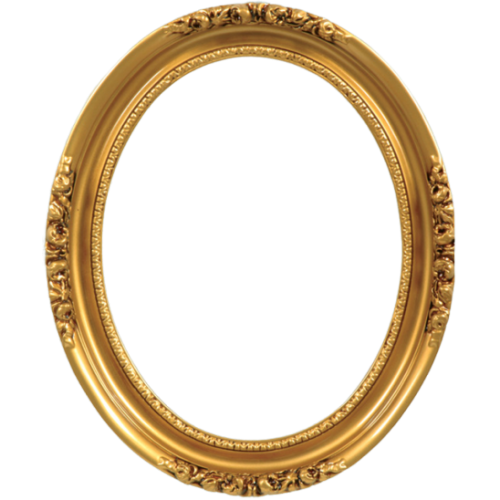 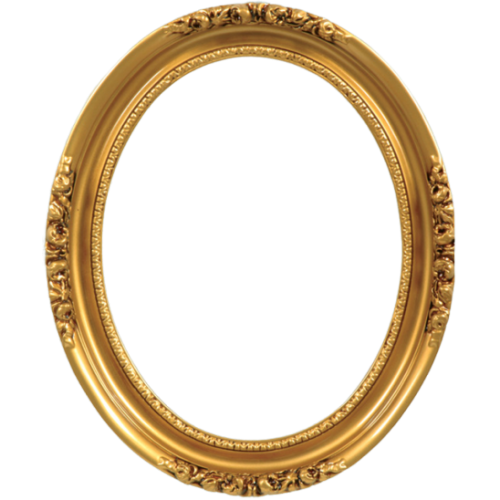 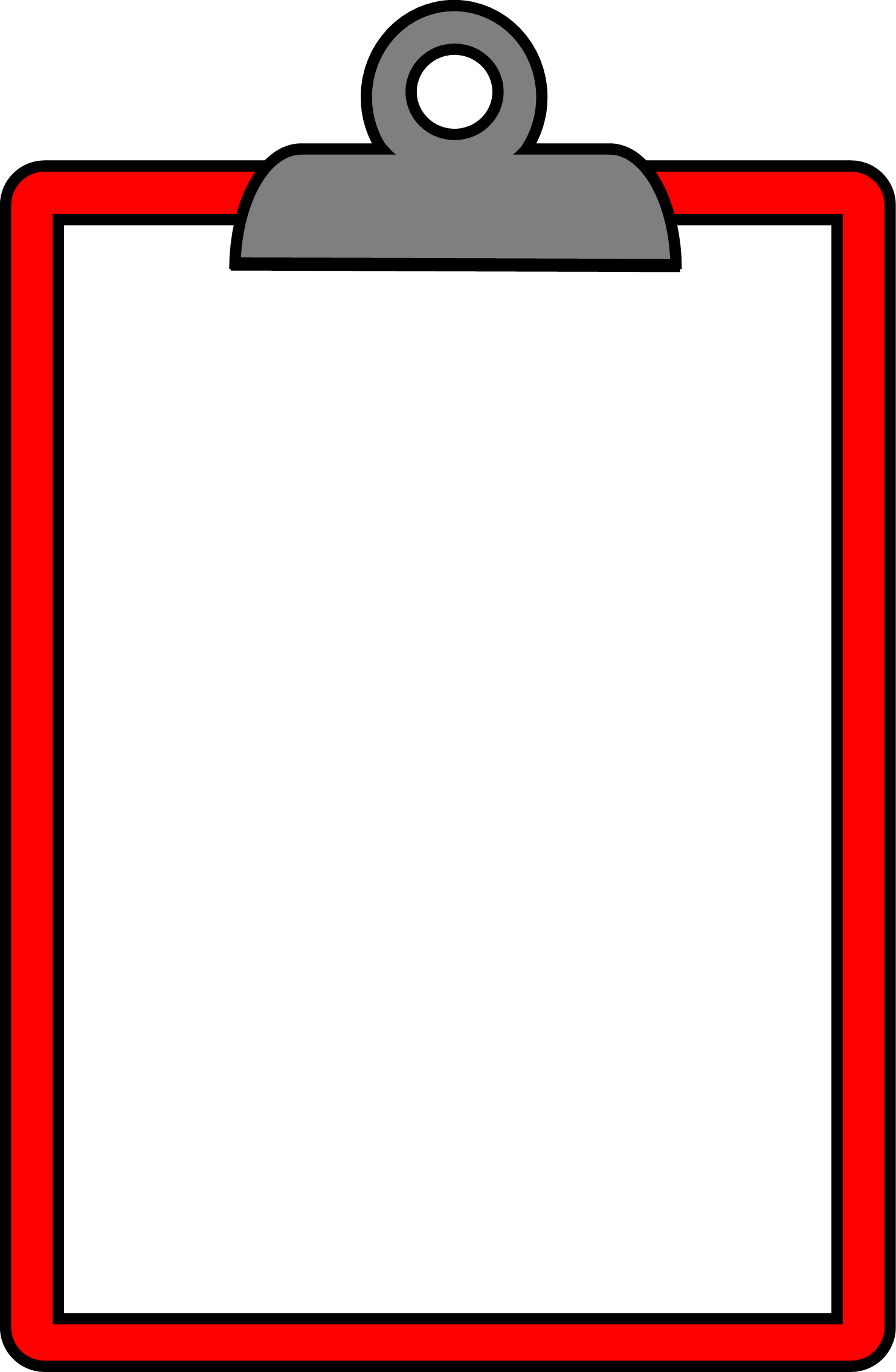 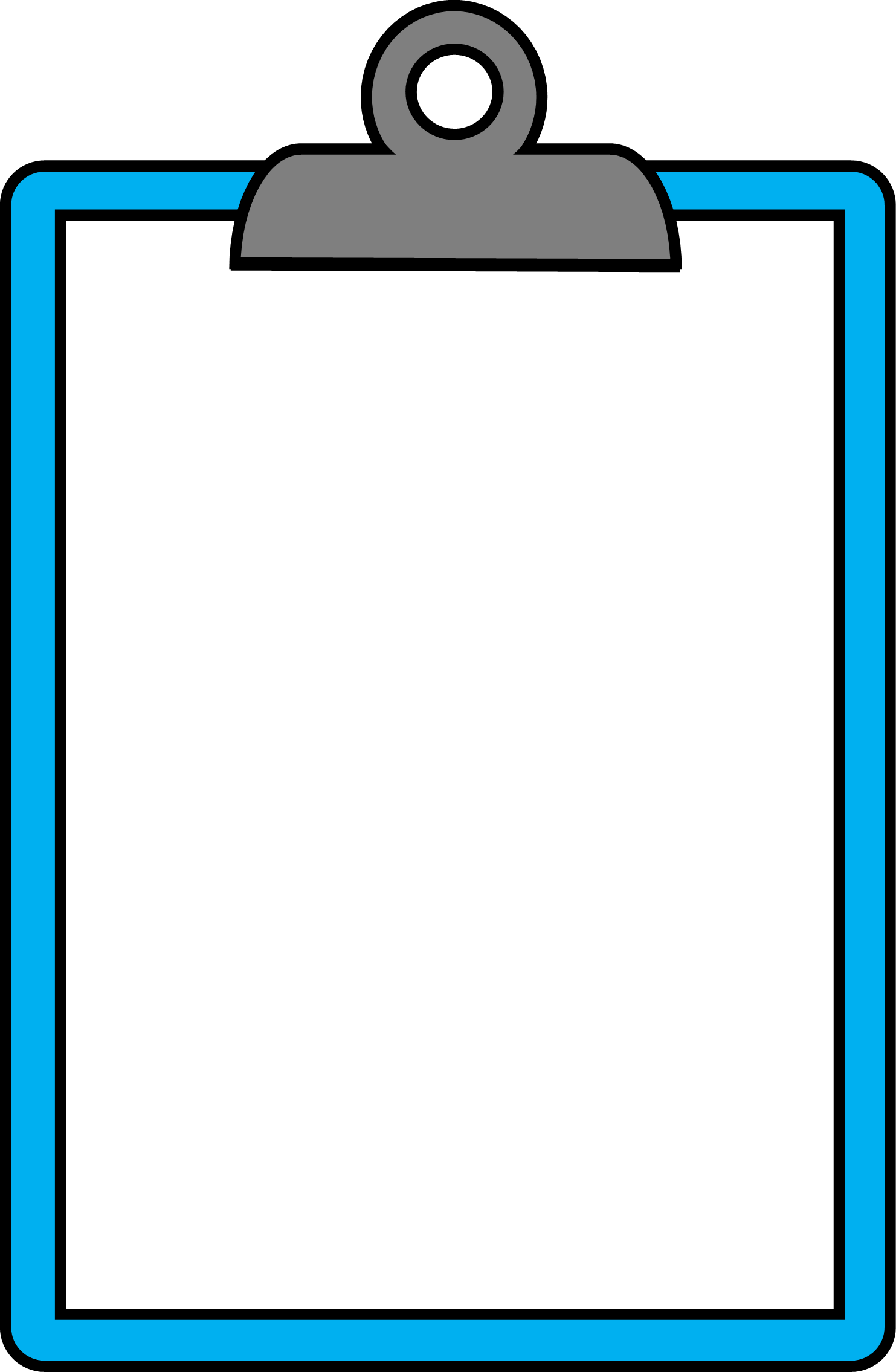 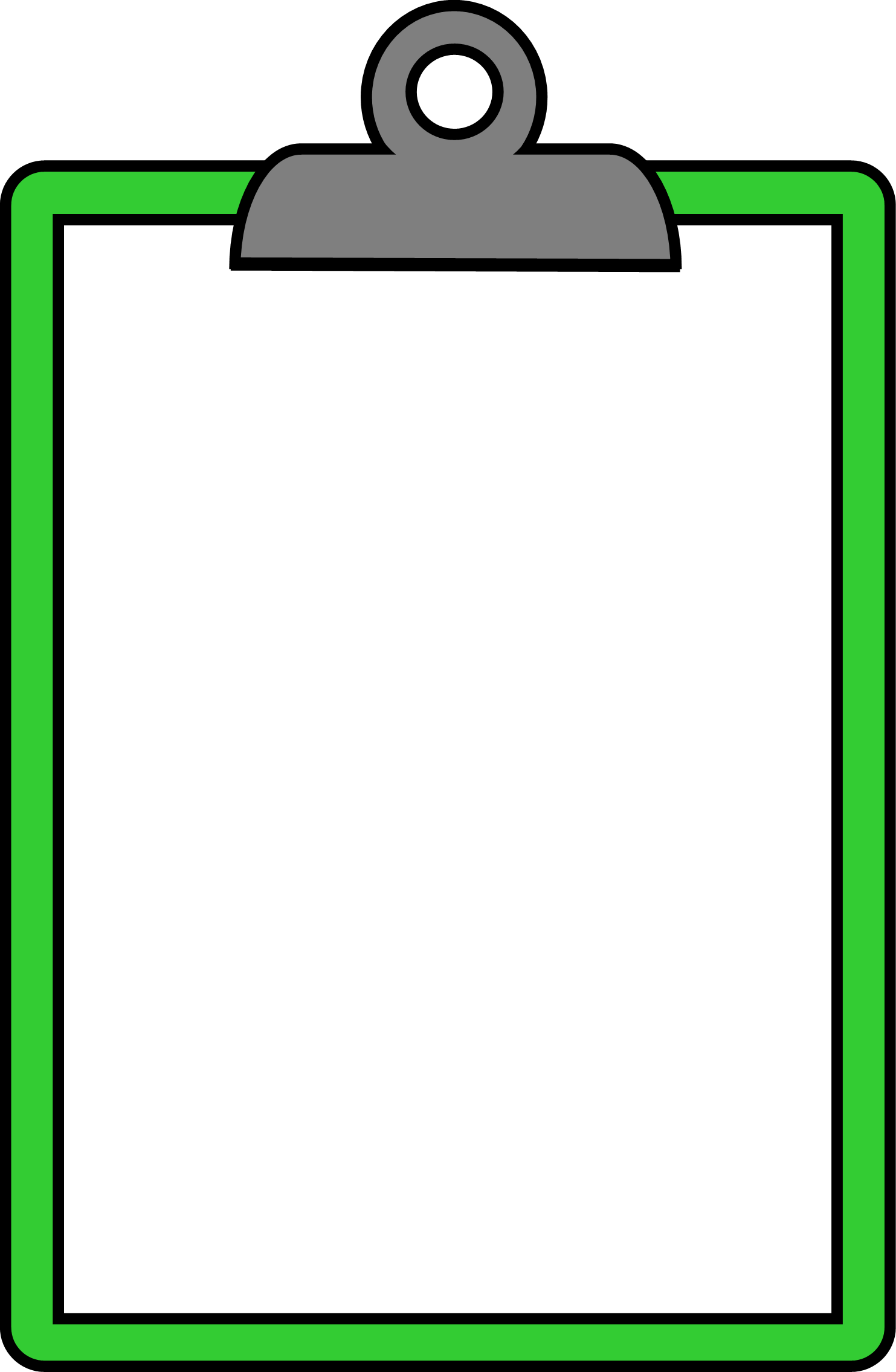 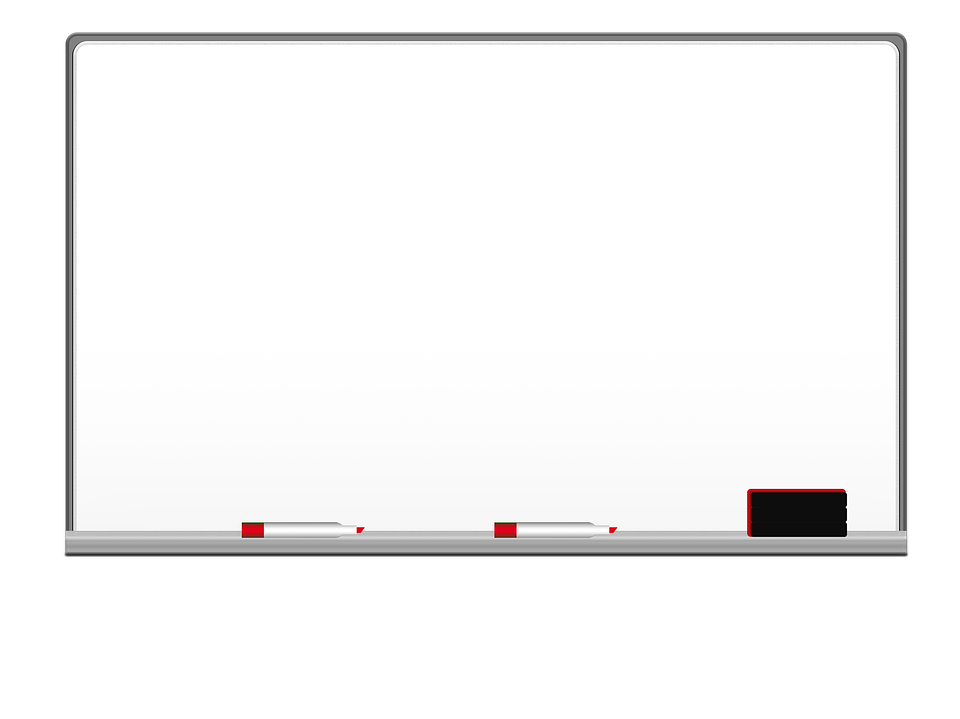 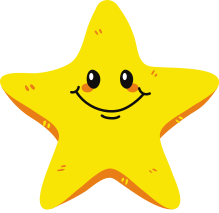 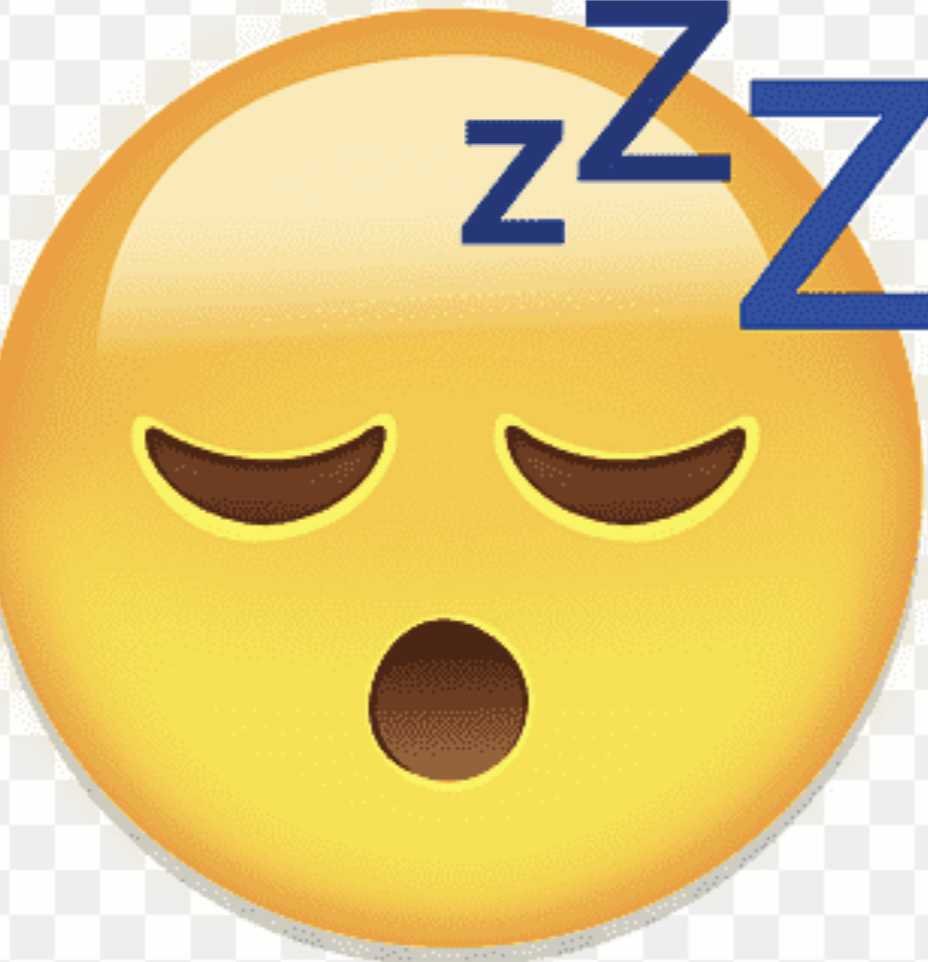 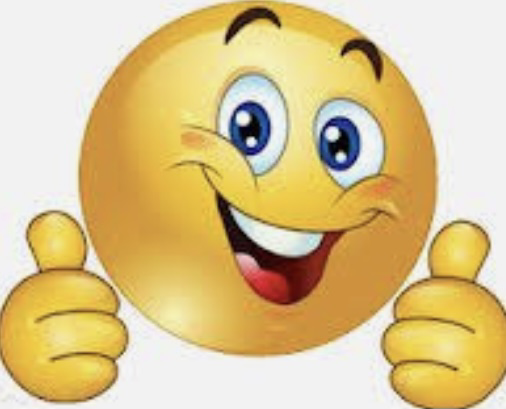 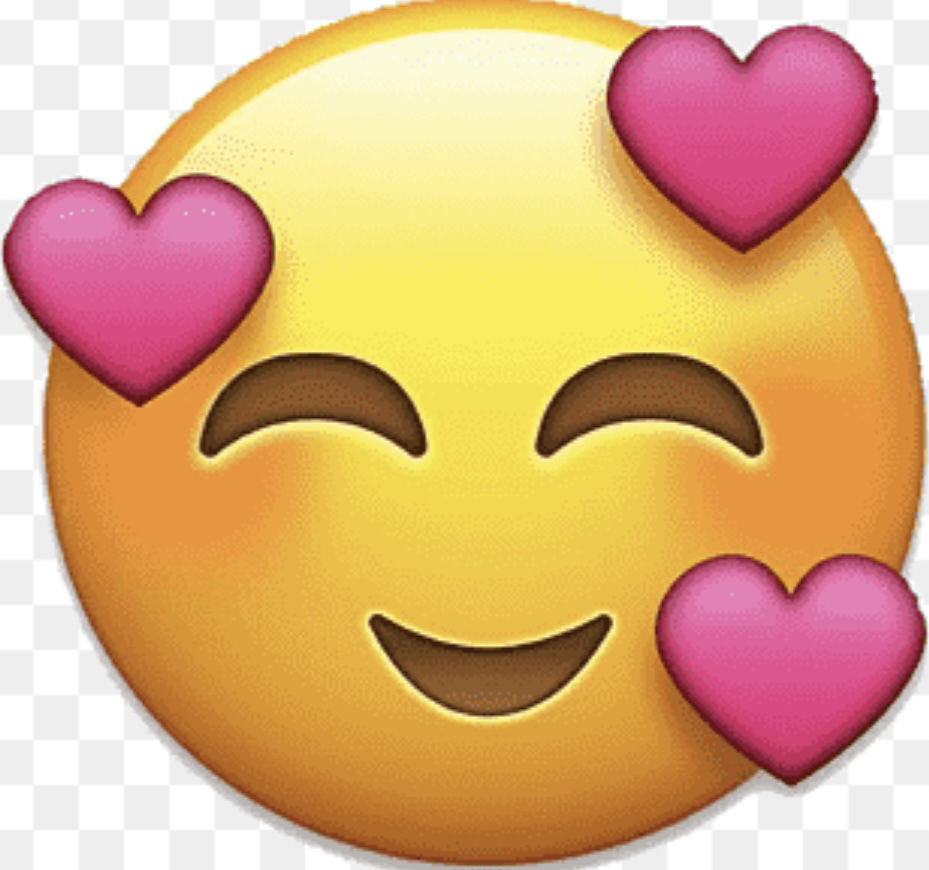 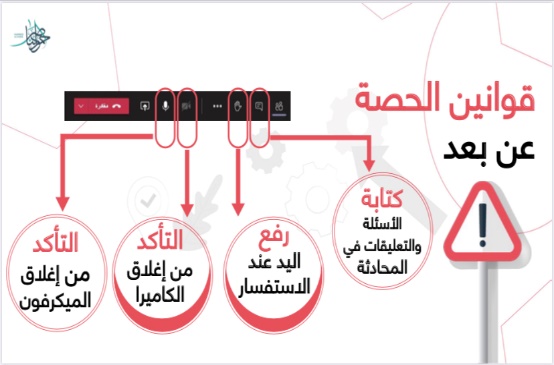 قراءة الصور
١
٣
٢
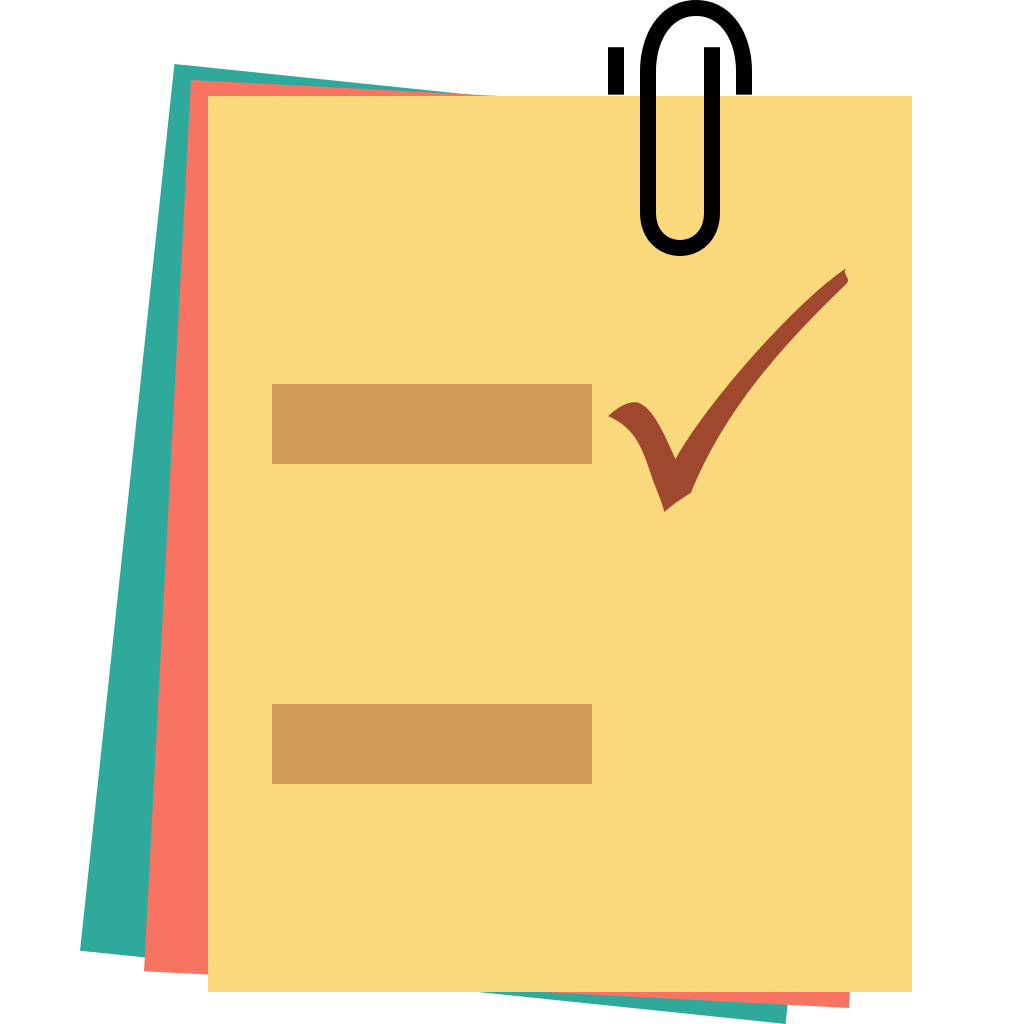 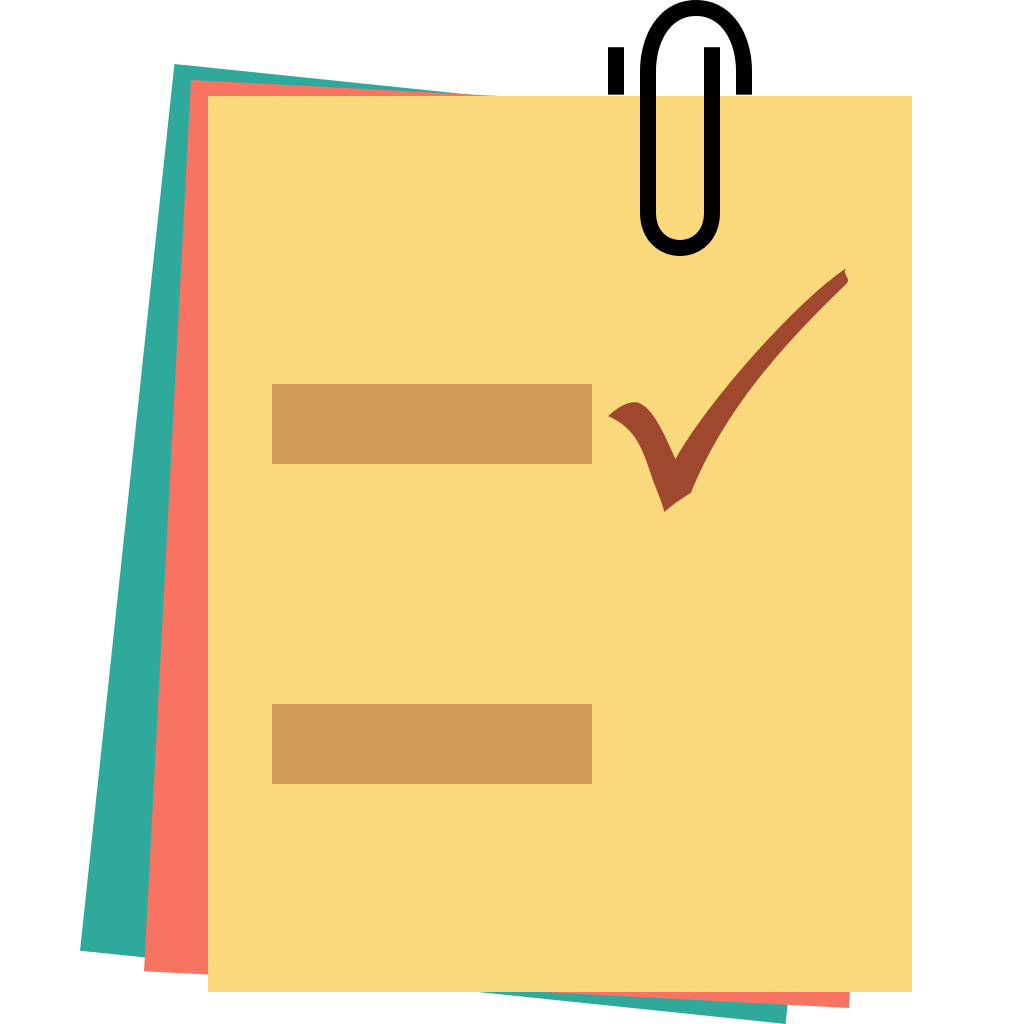 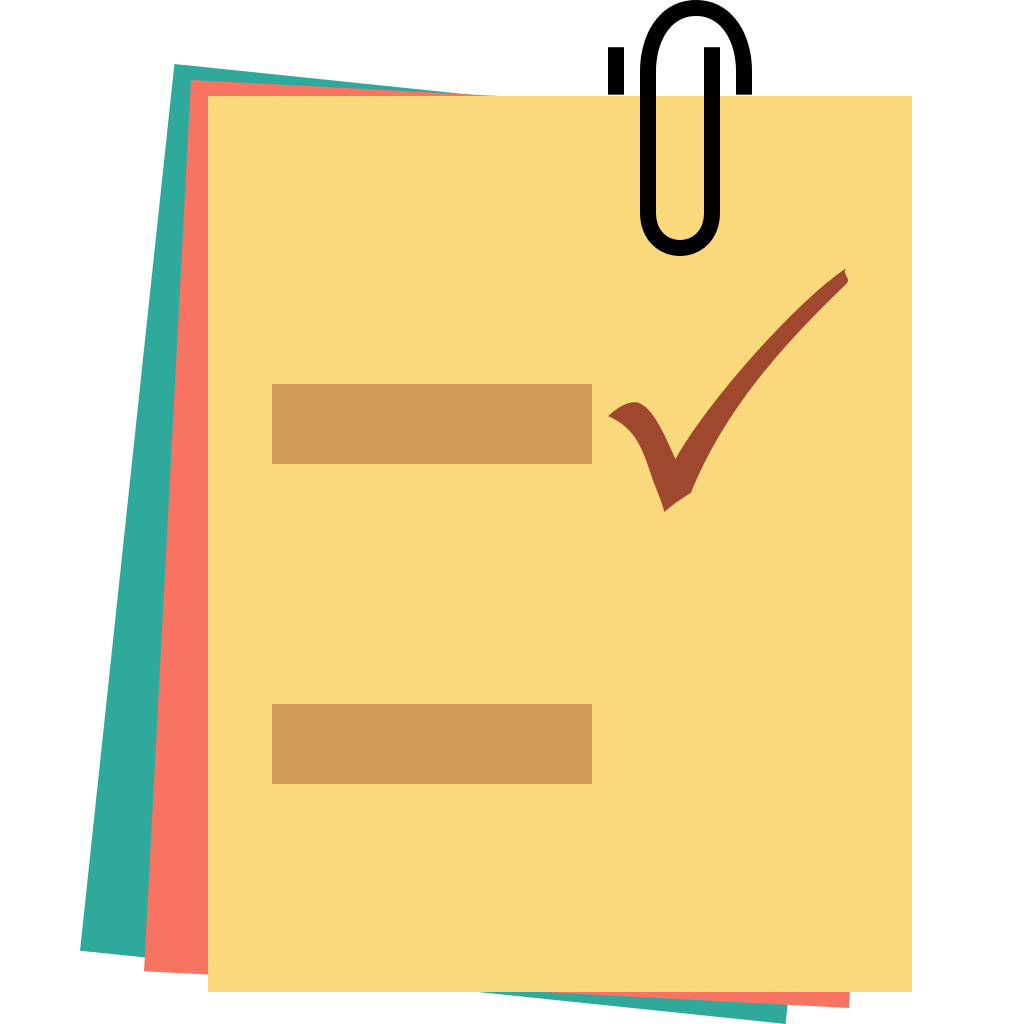 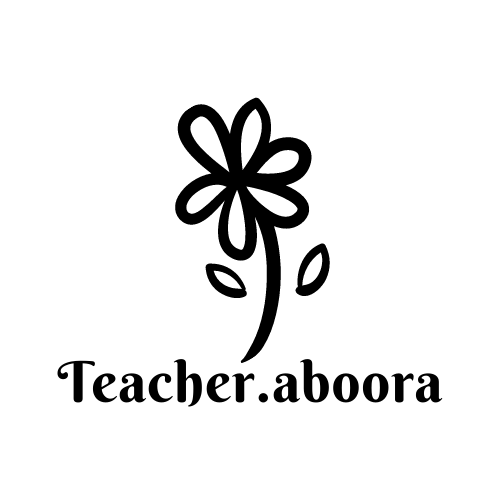 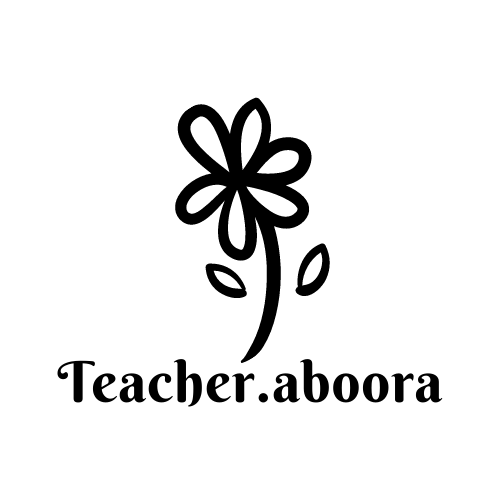 ننطلق
الحضور
جدول التعلم
الدعاء
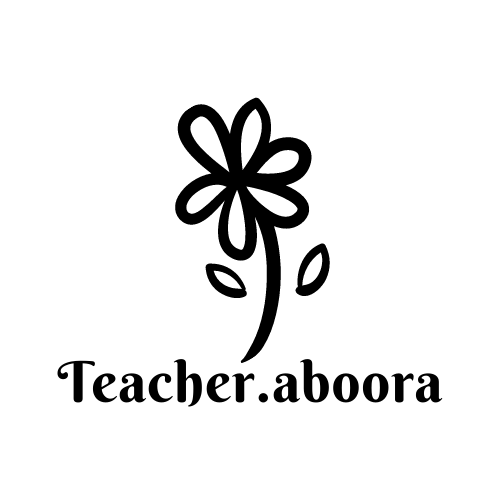 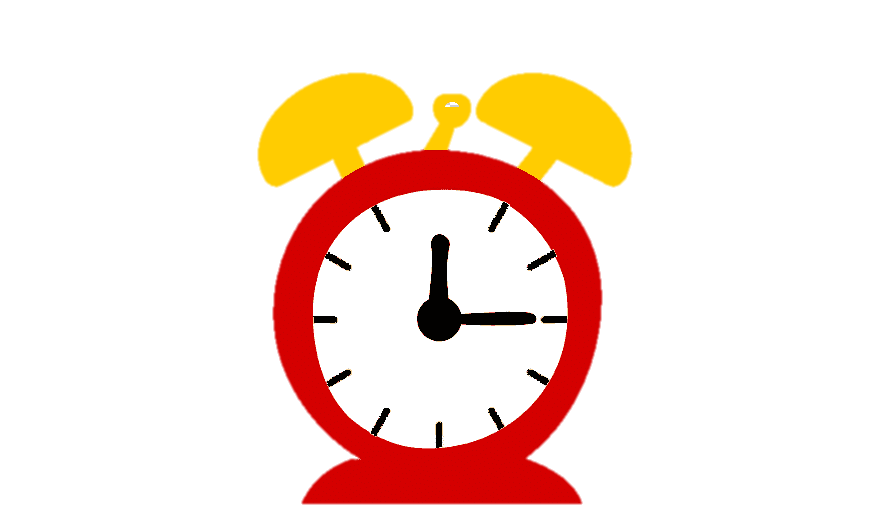 اختاري الوجه الذي يُعبّر عن 
مشاعركِ واكتبي رقمه
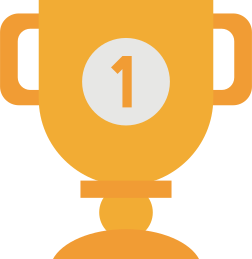 التفكير الناقد
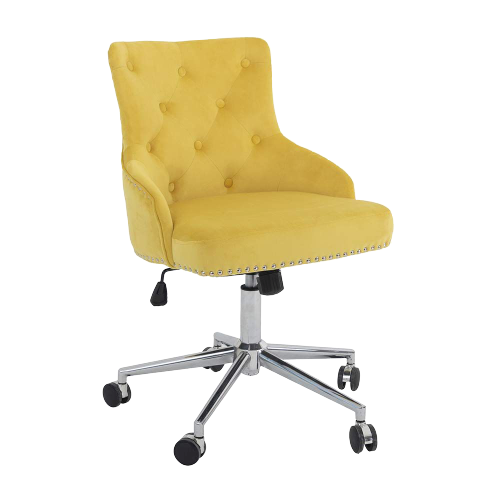 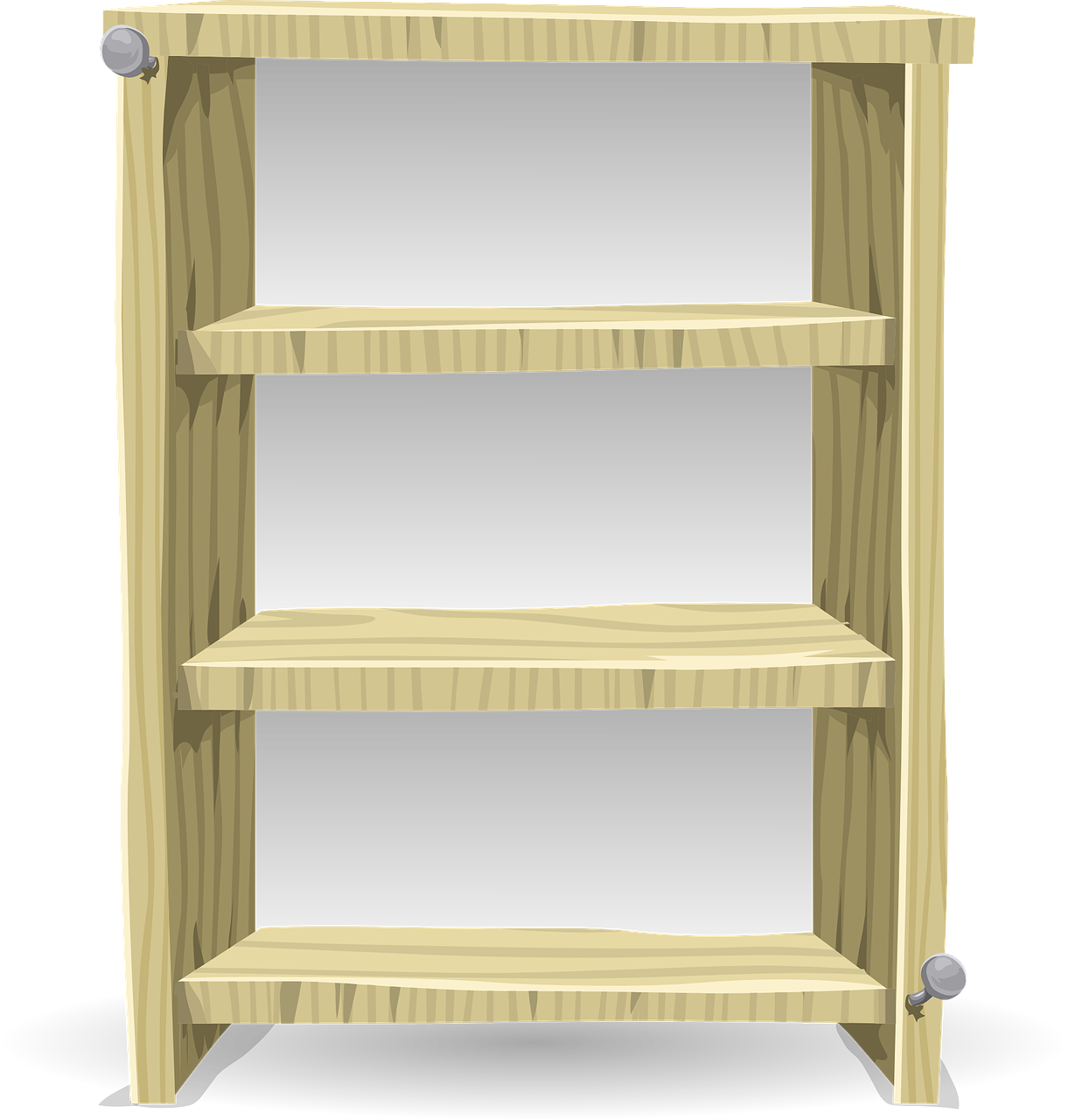 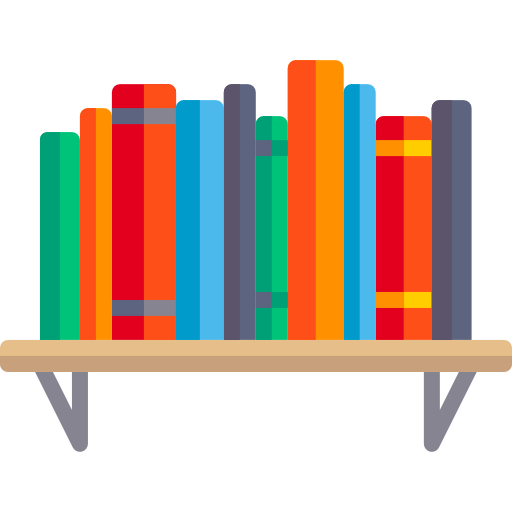 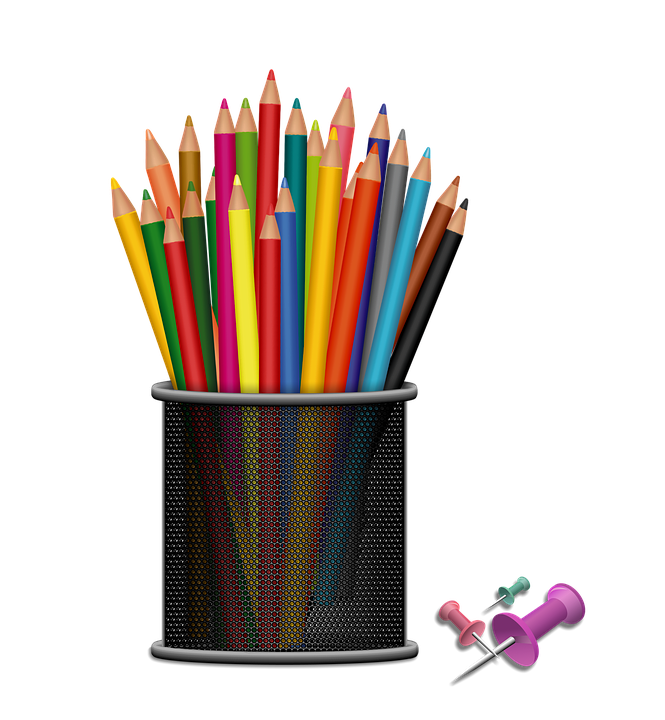 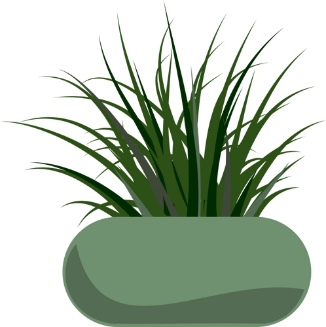 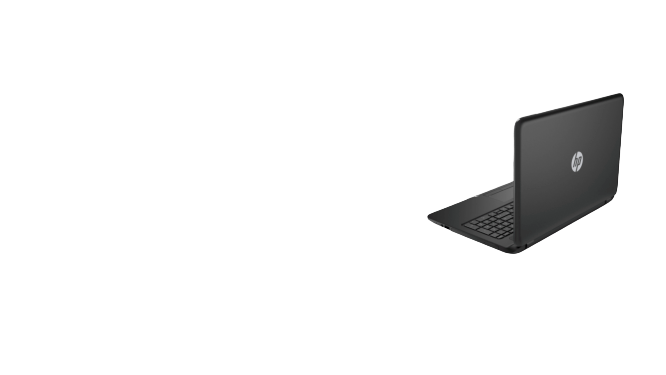 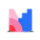 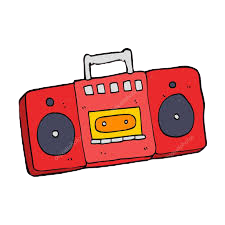 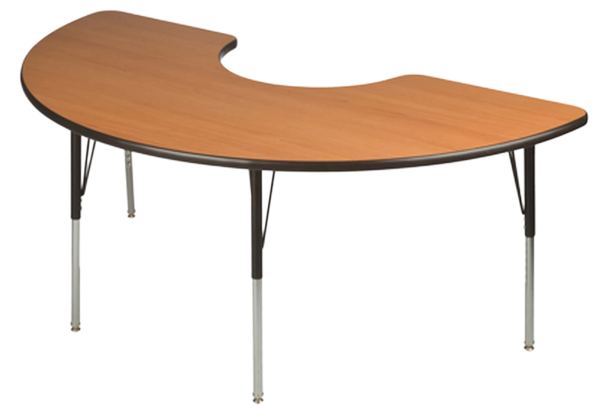 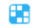 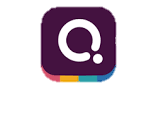 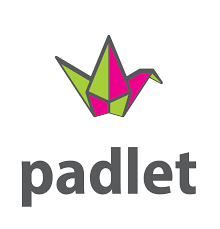 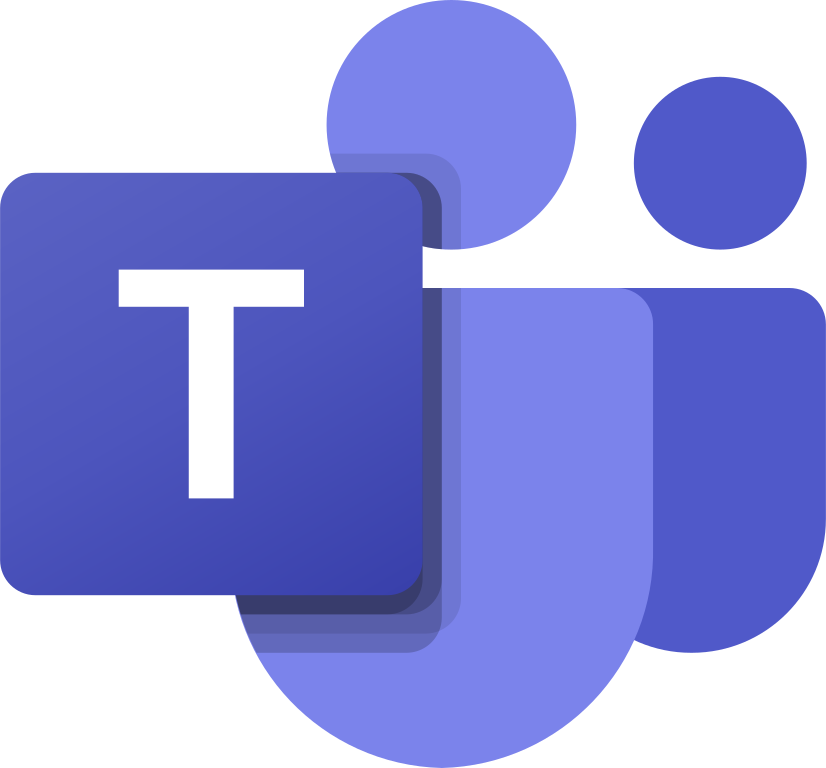 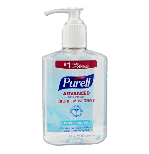 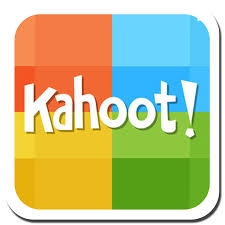 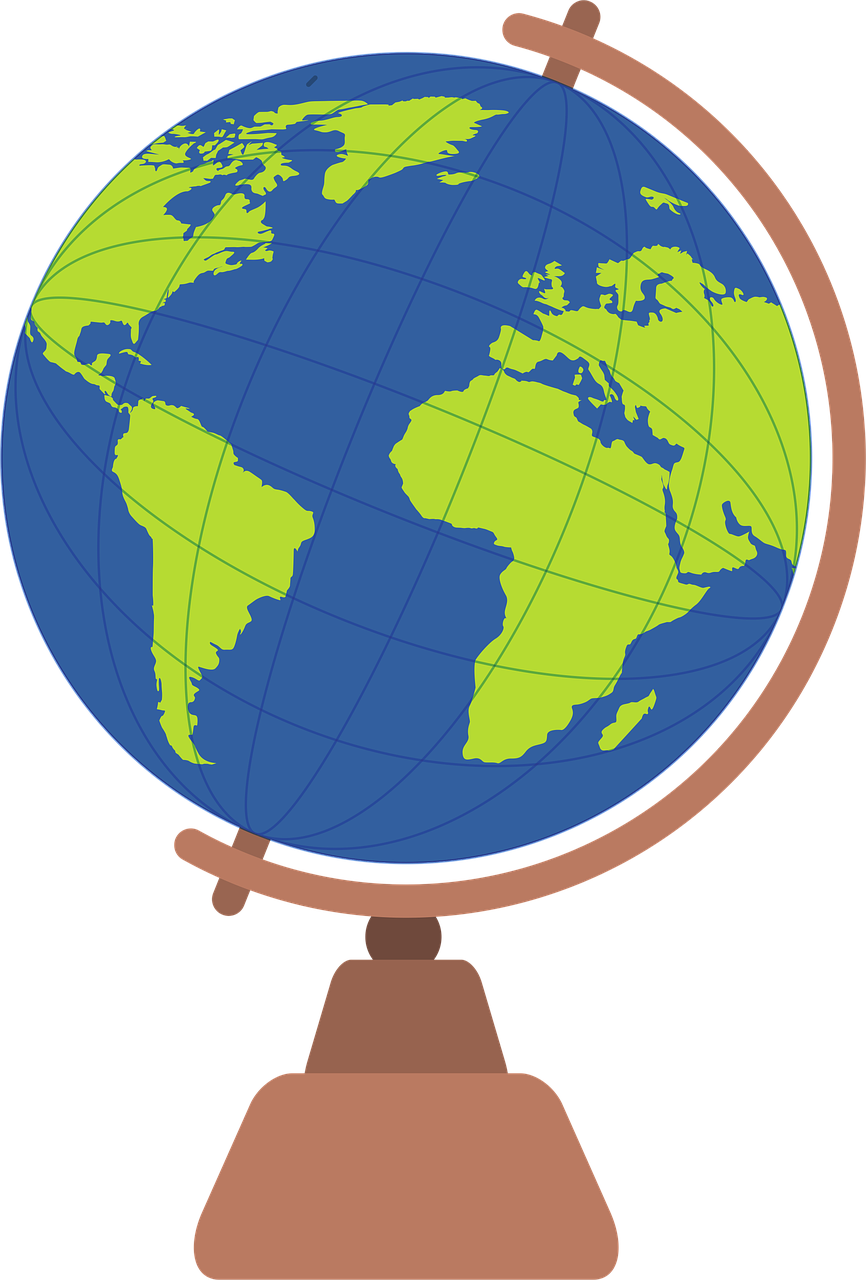 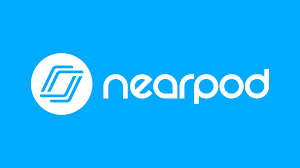 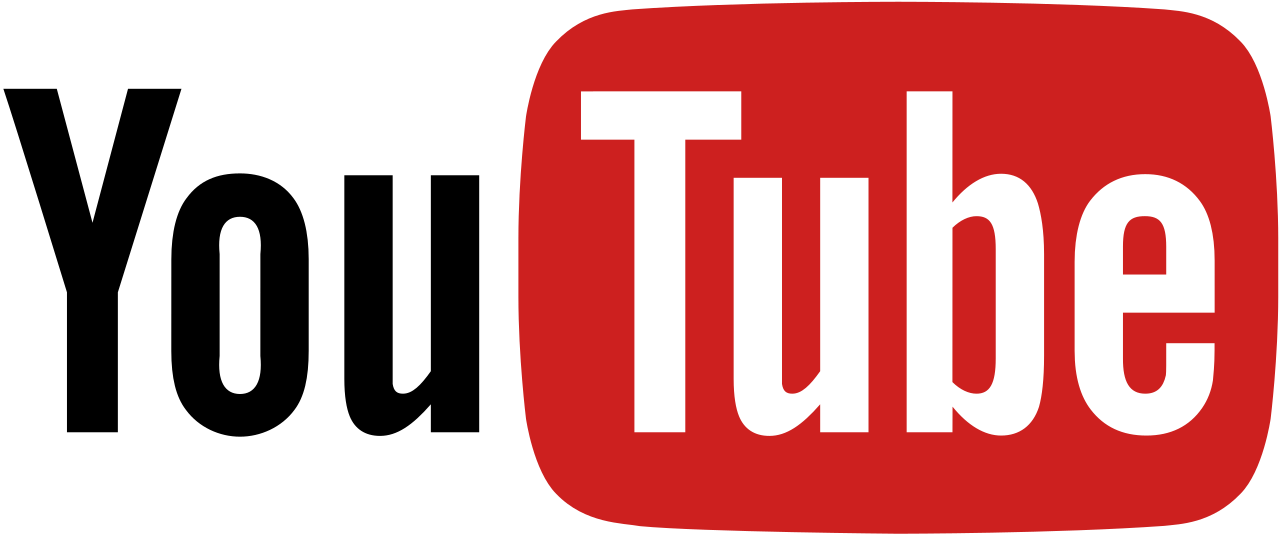 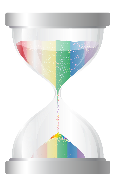 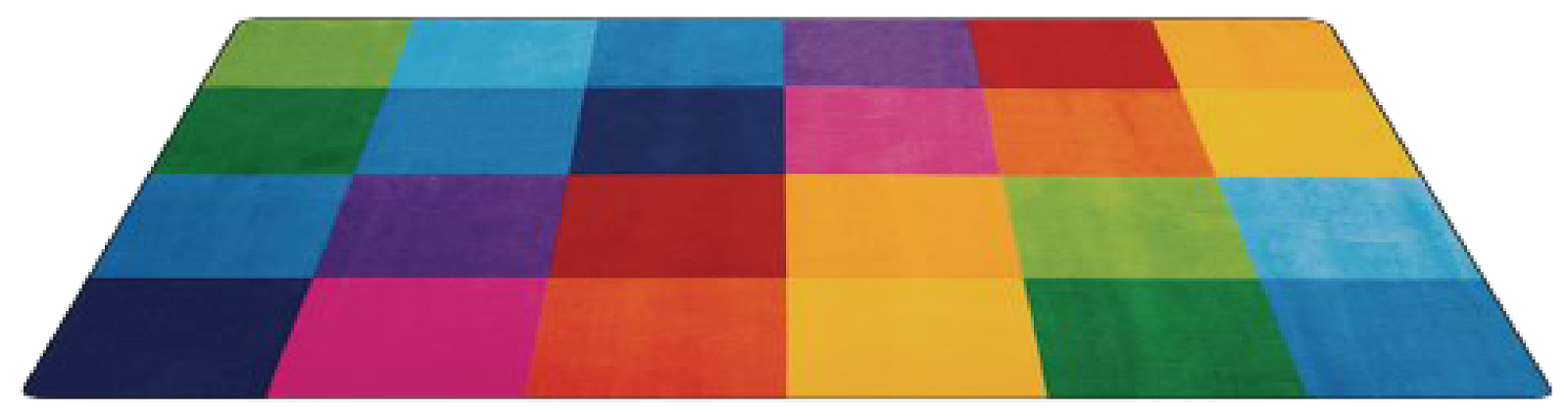 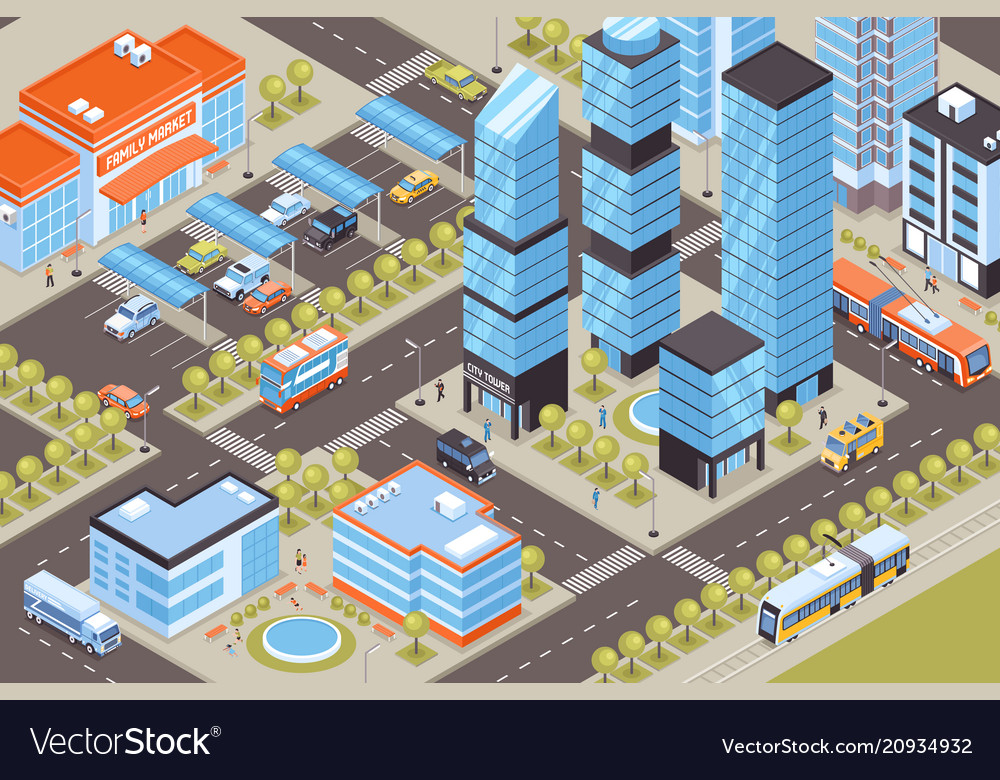 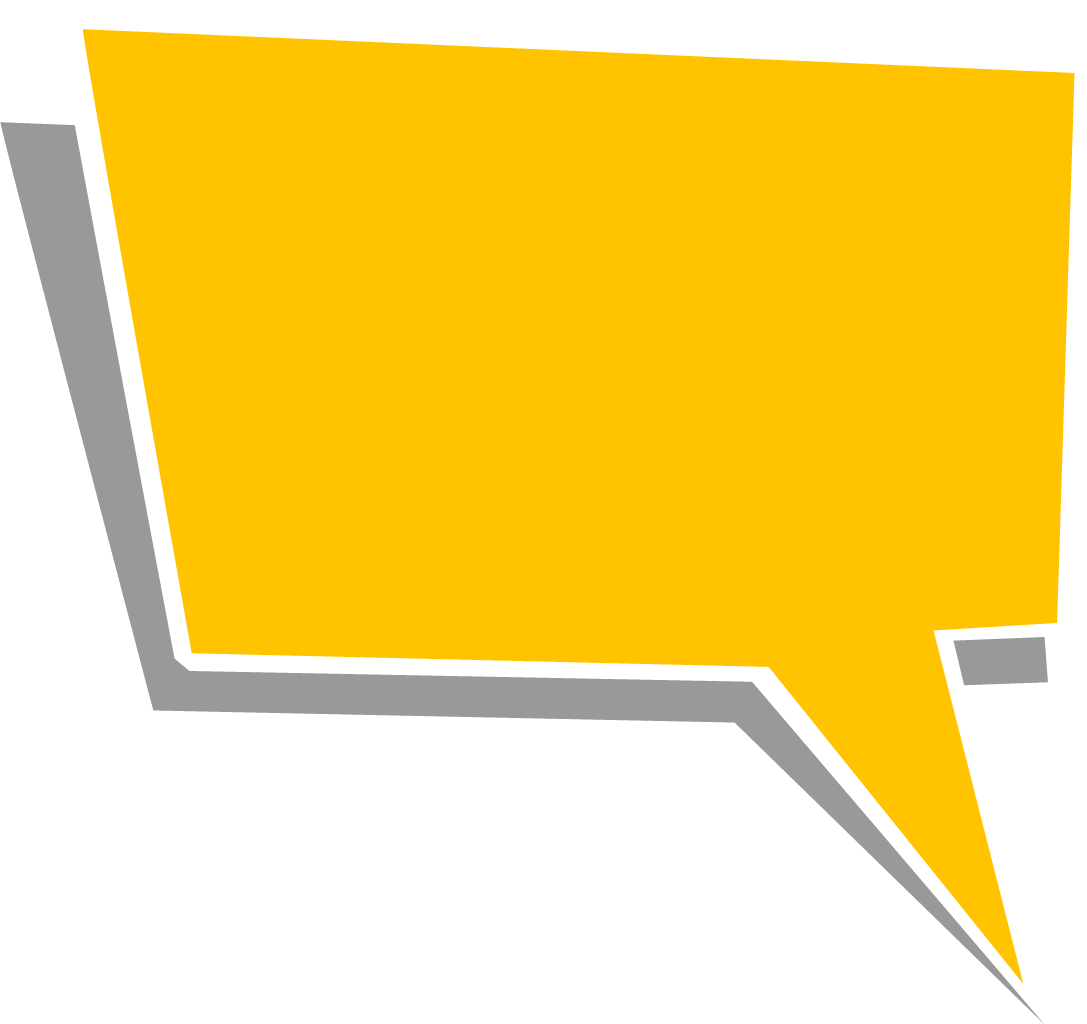 هيا نساعد حنان
 للوصول الى المعرض
تحتاجح حنان حل مجموعة
من الأسئلة حتى تستطيع
الوصول
ابدأ
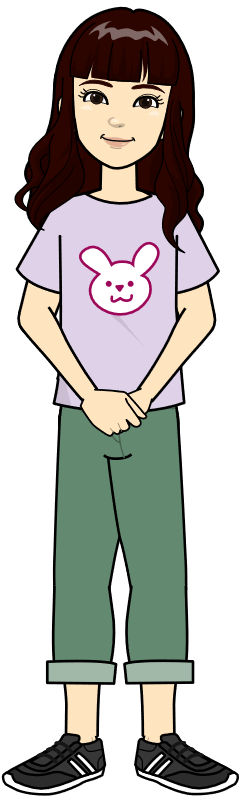 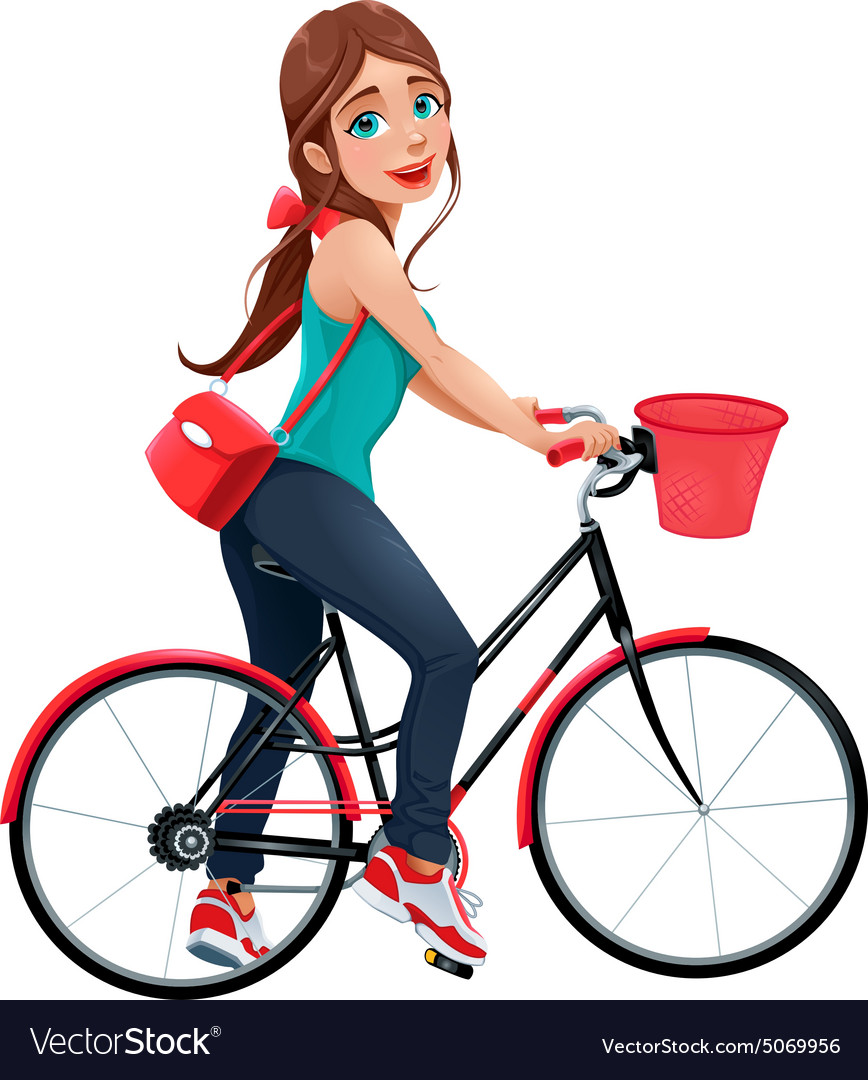 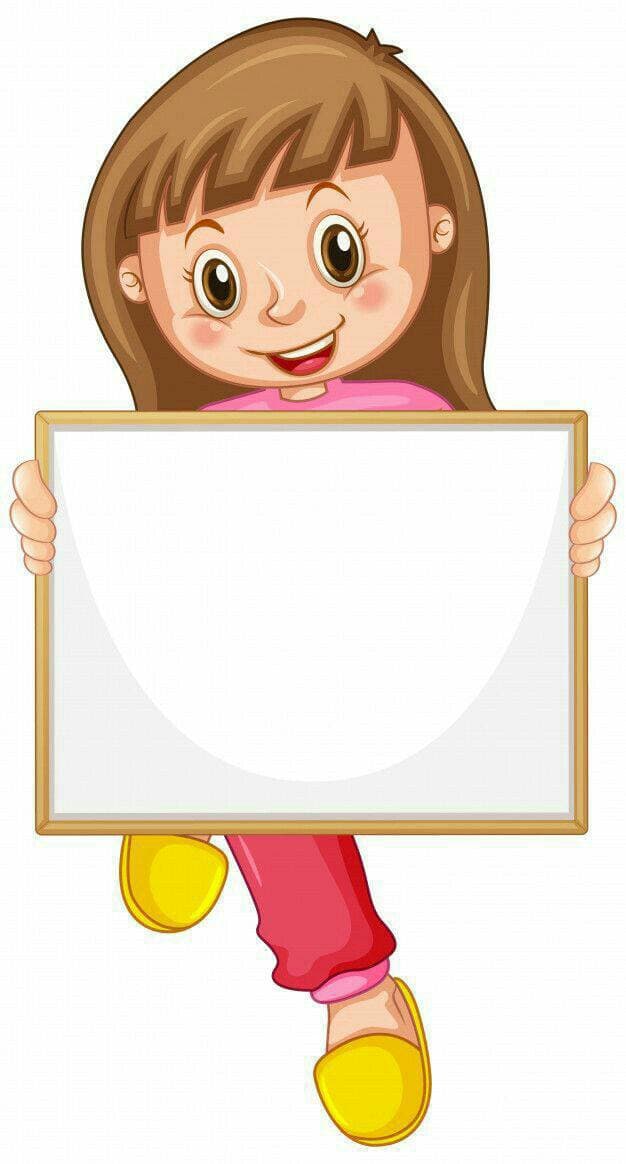 مراجعة الدرس السابق
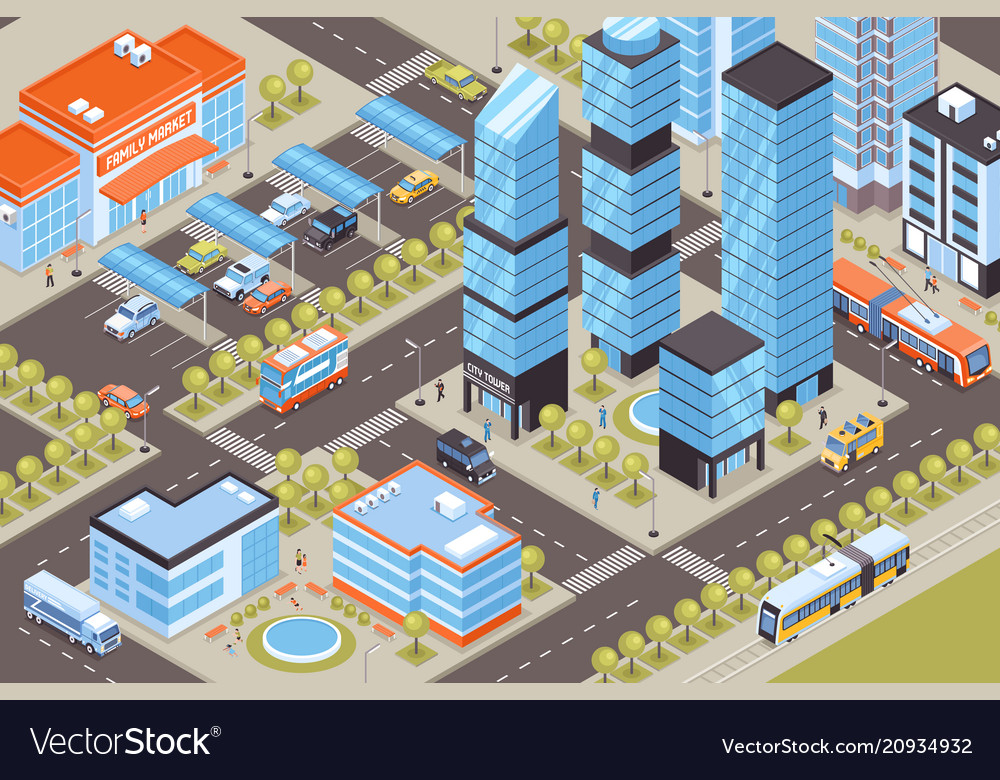 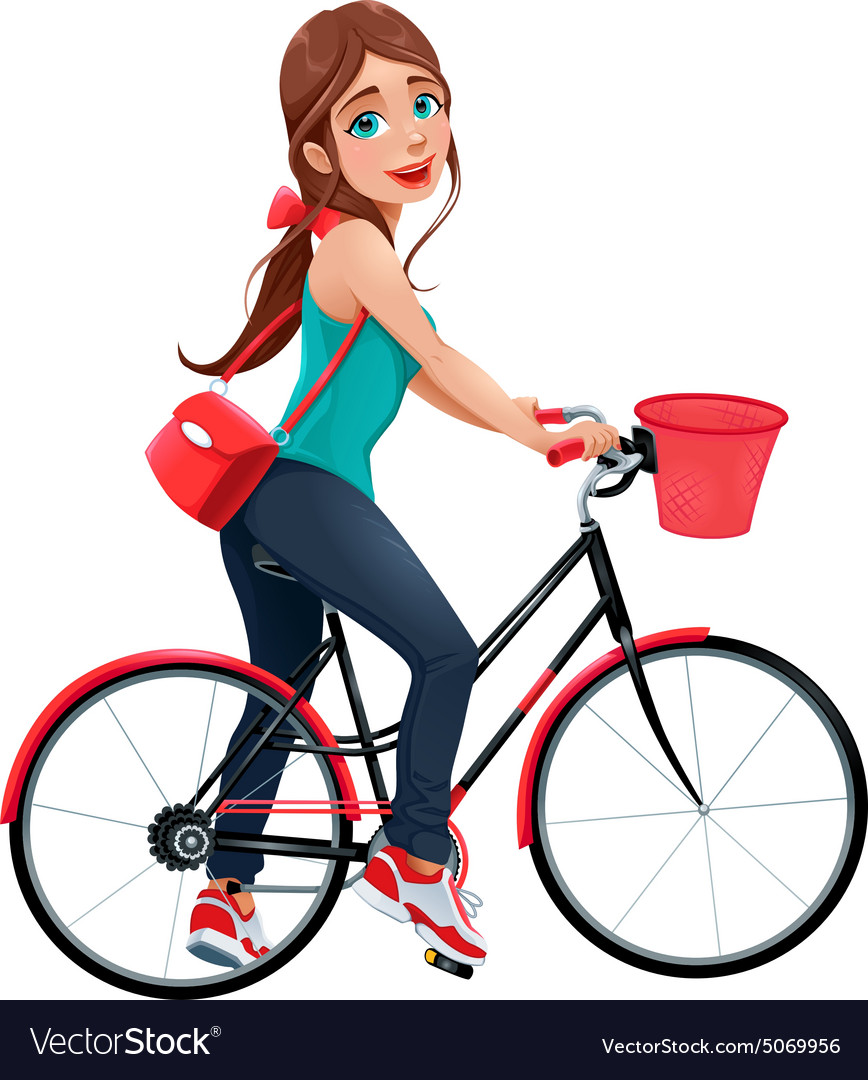 لقد وصلت شكراً لكم على المساعدة
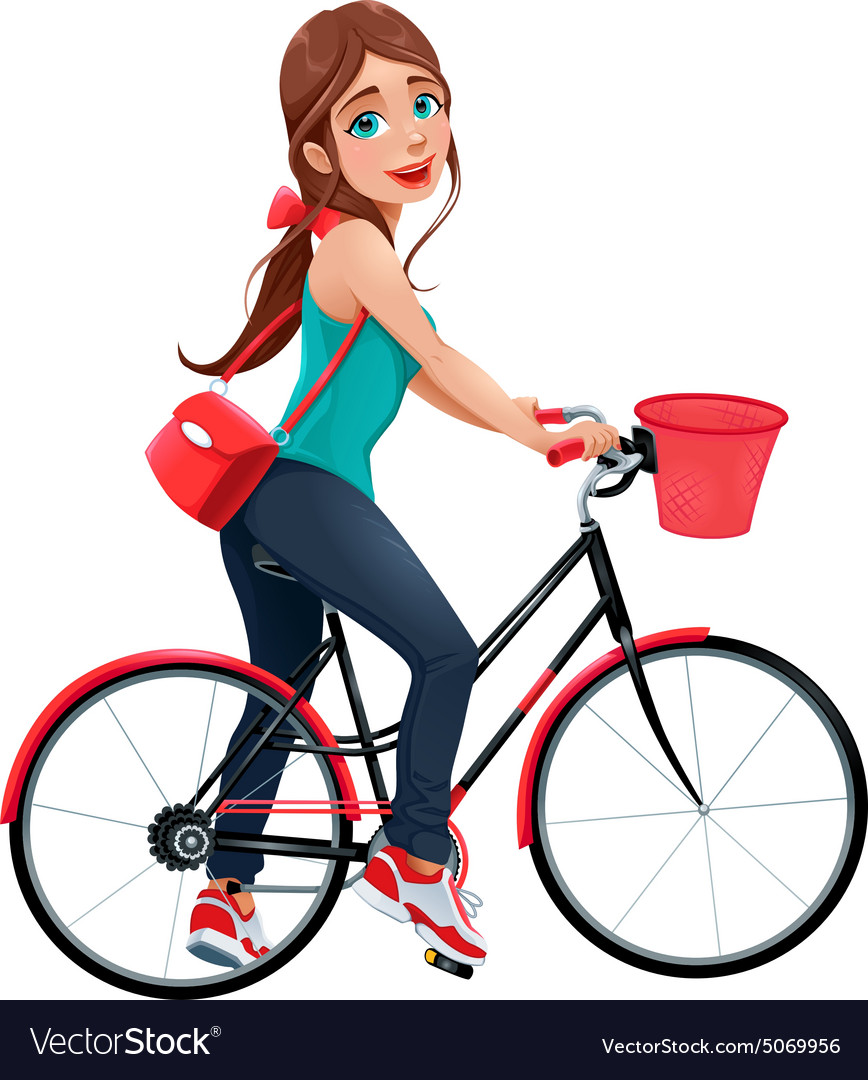 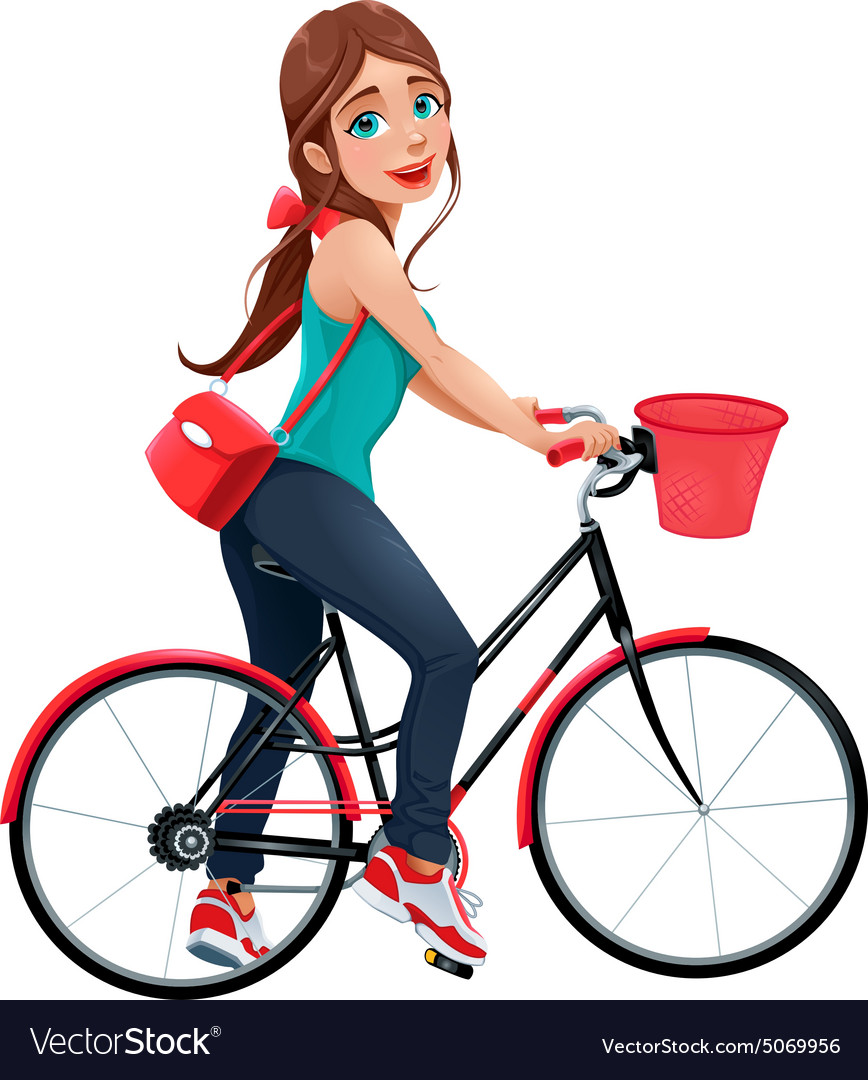 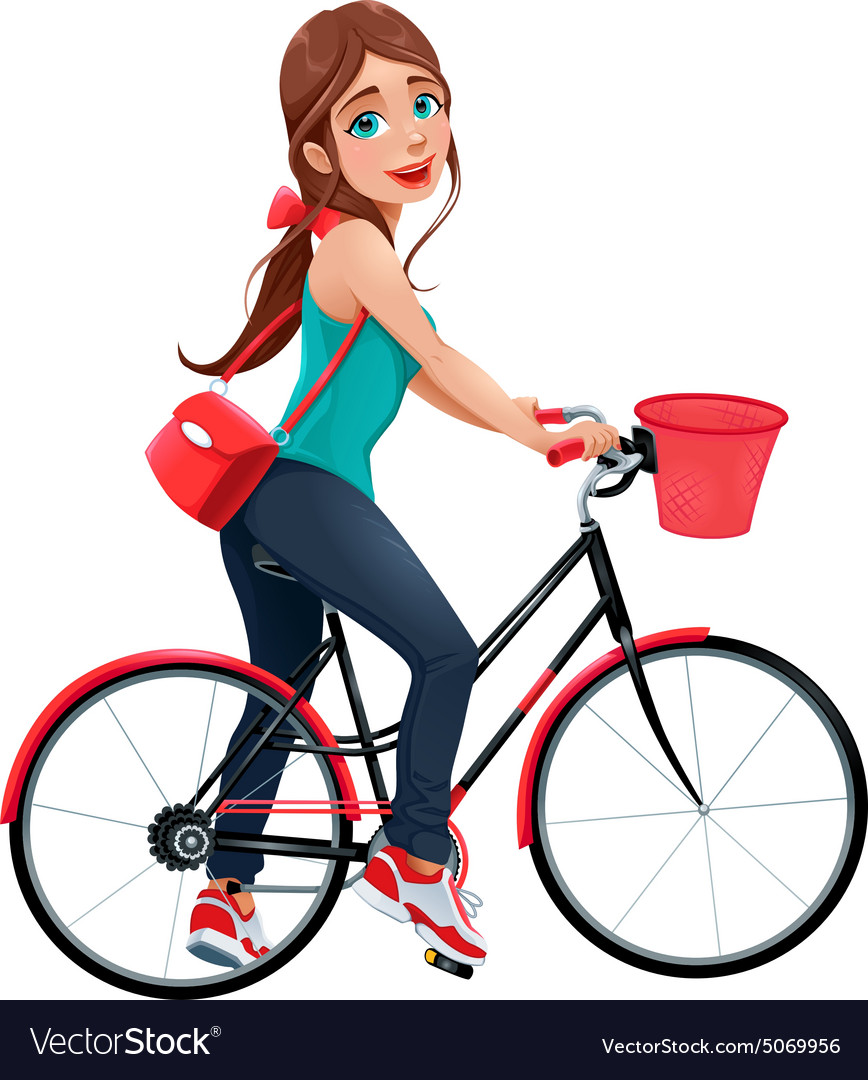 2
1
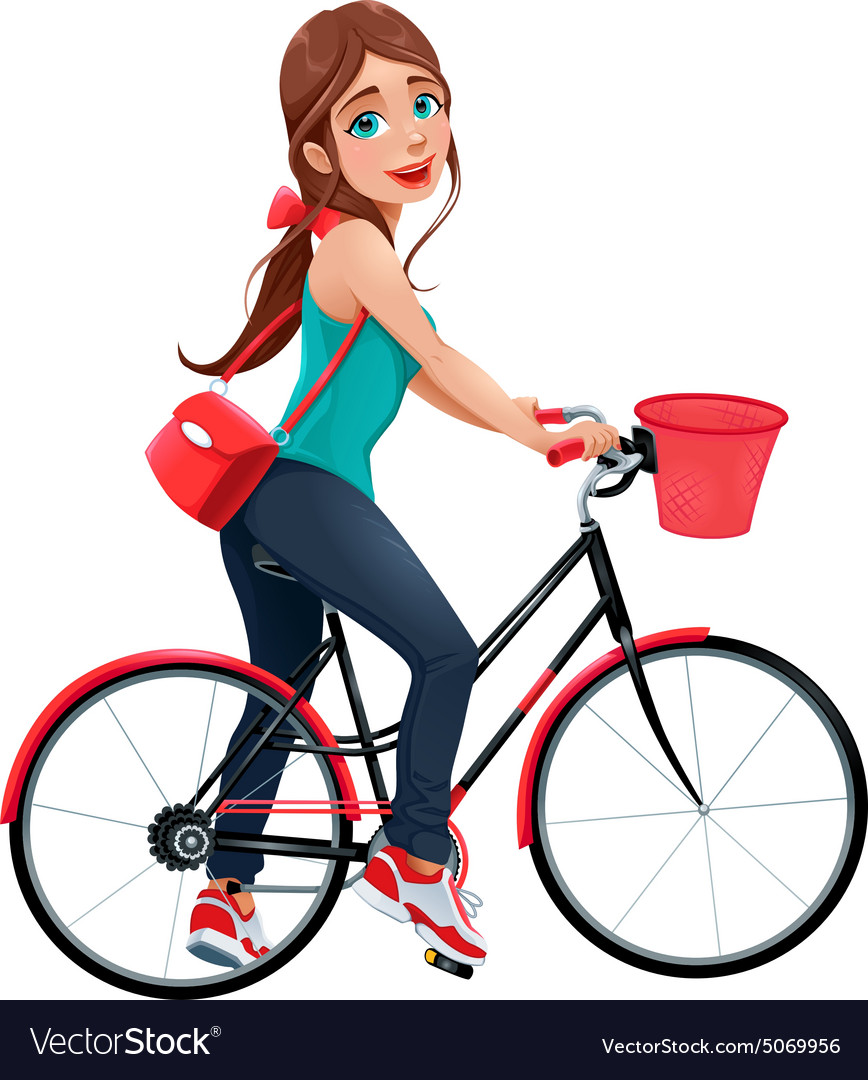 4
3
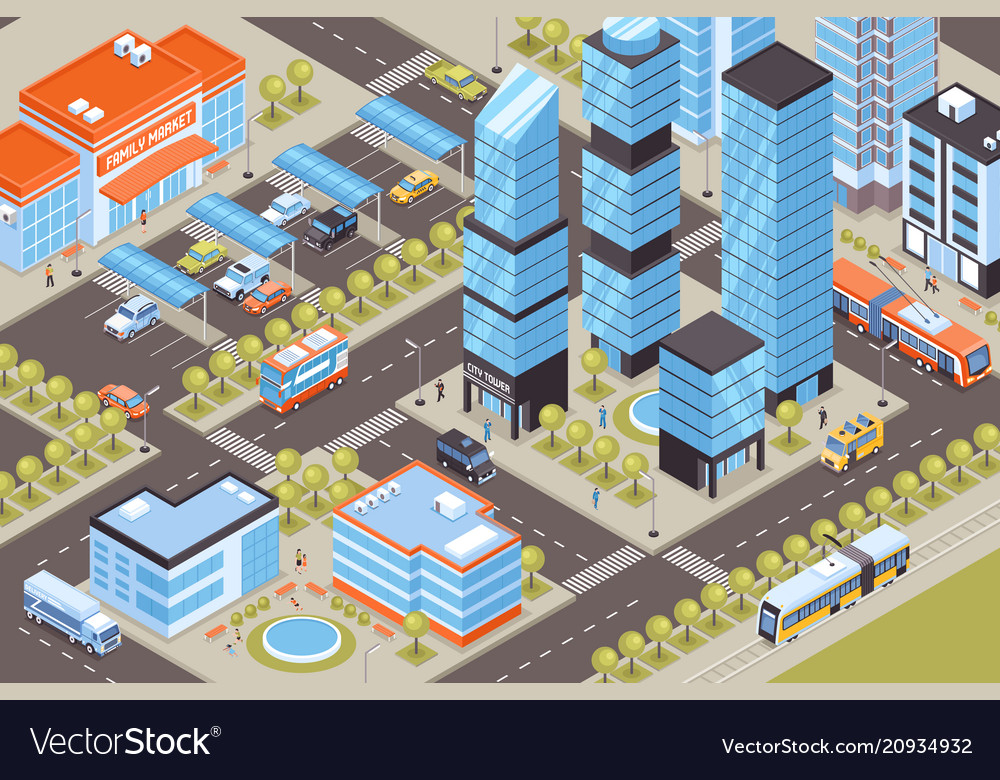 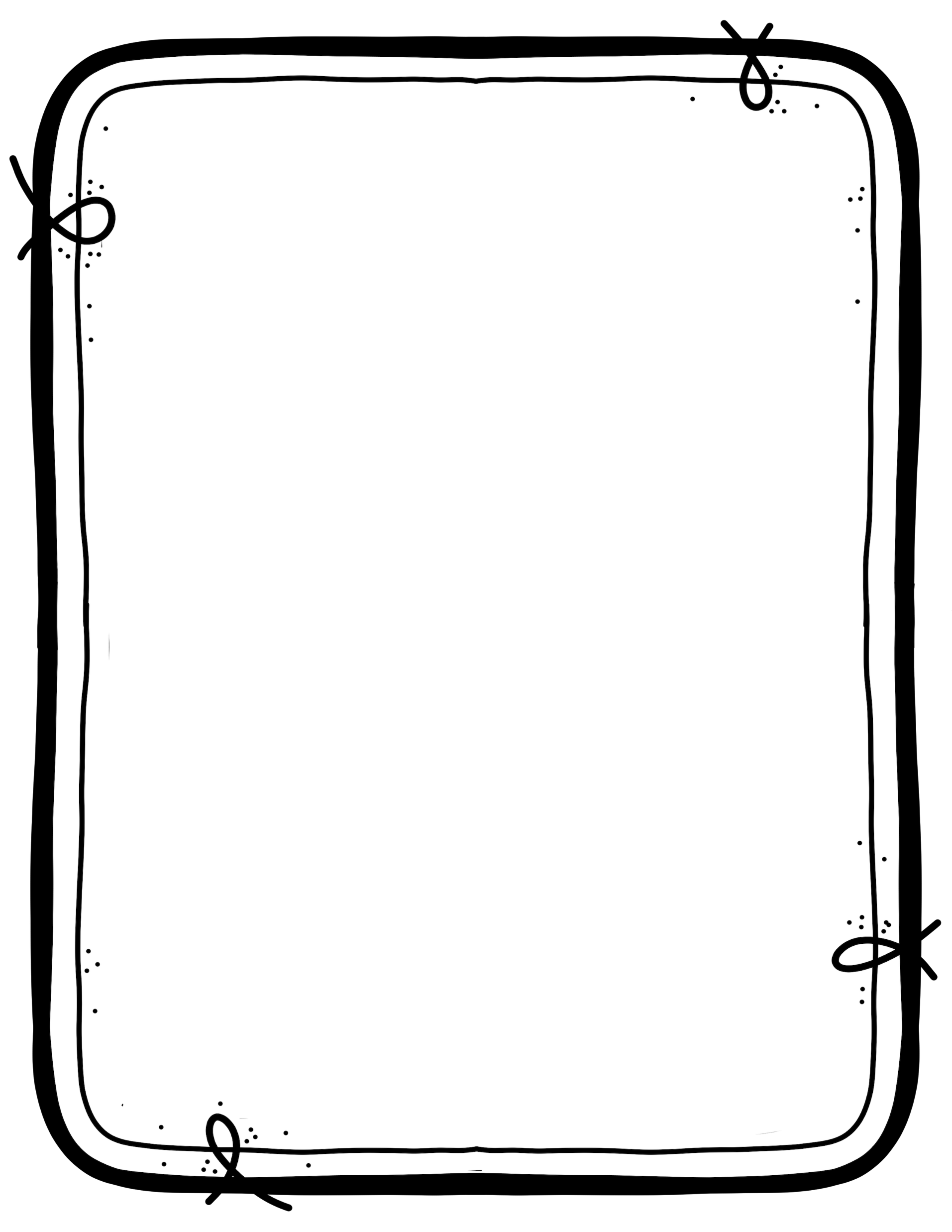 تكون الصدأ على الحديد مثال على تغير
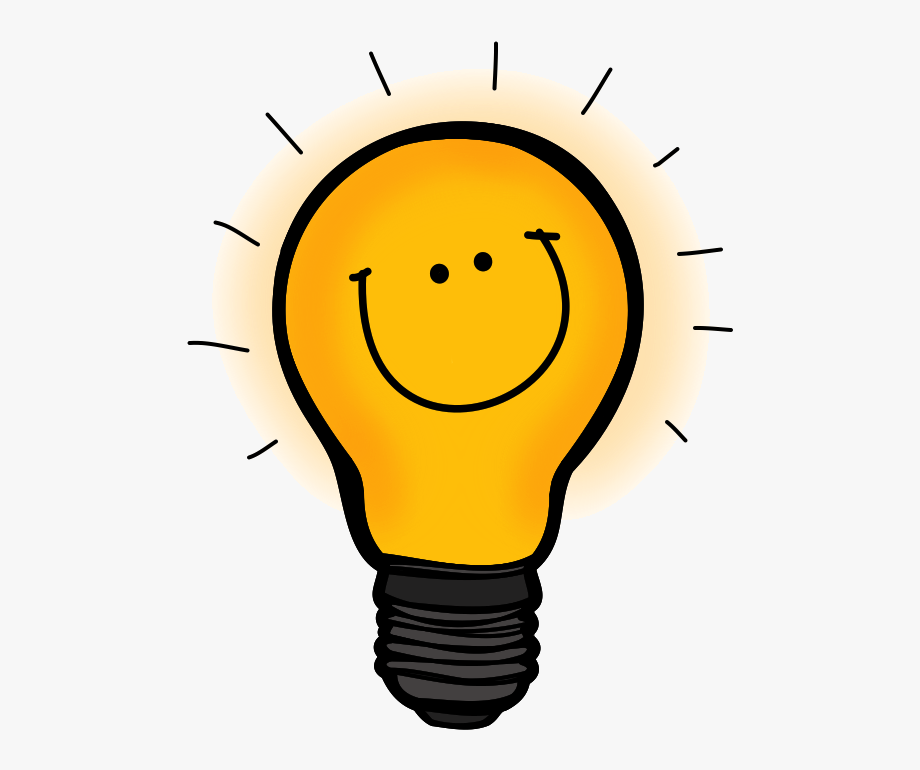 كيميائي
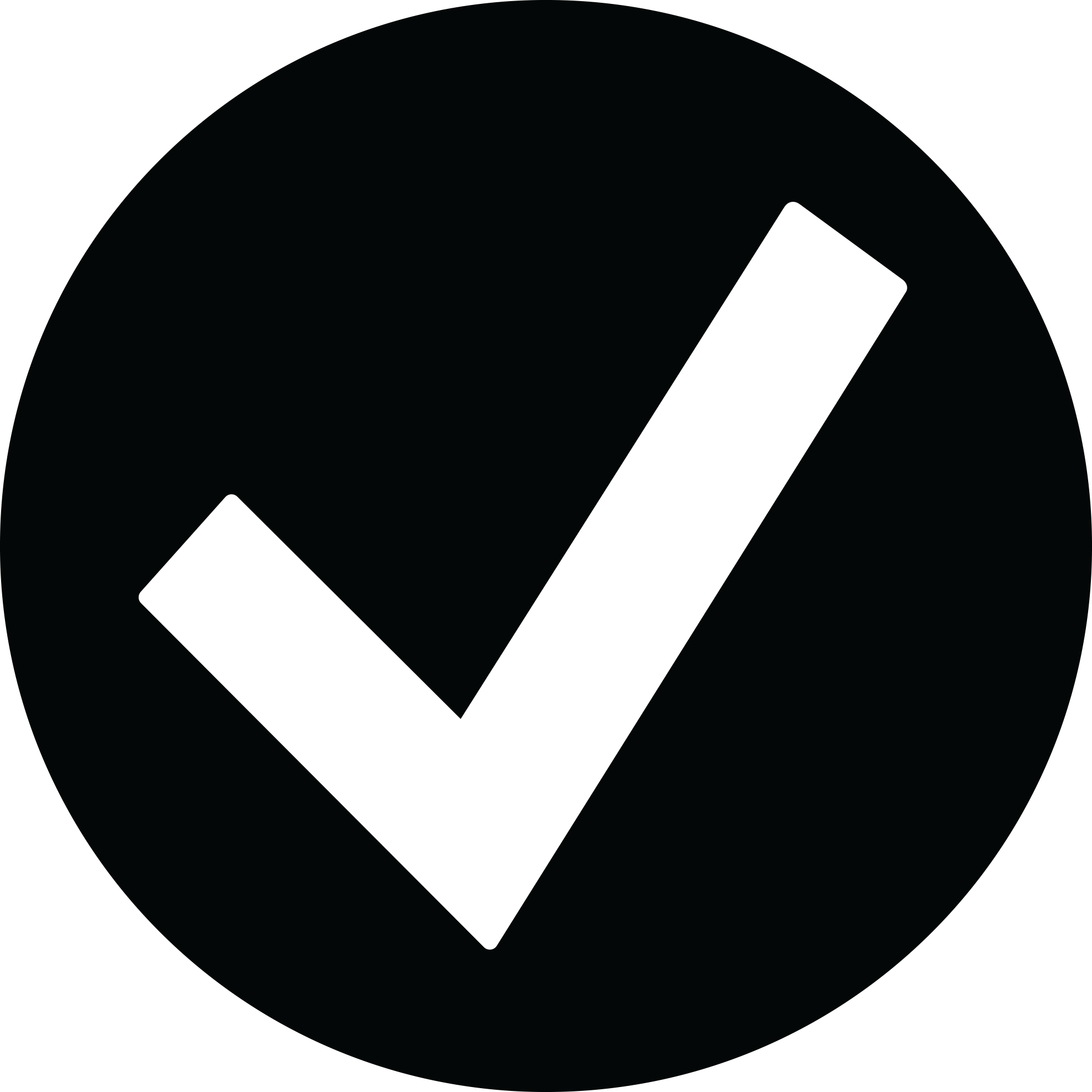 فيزيائي
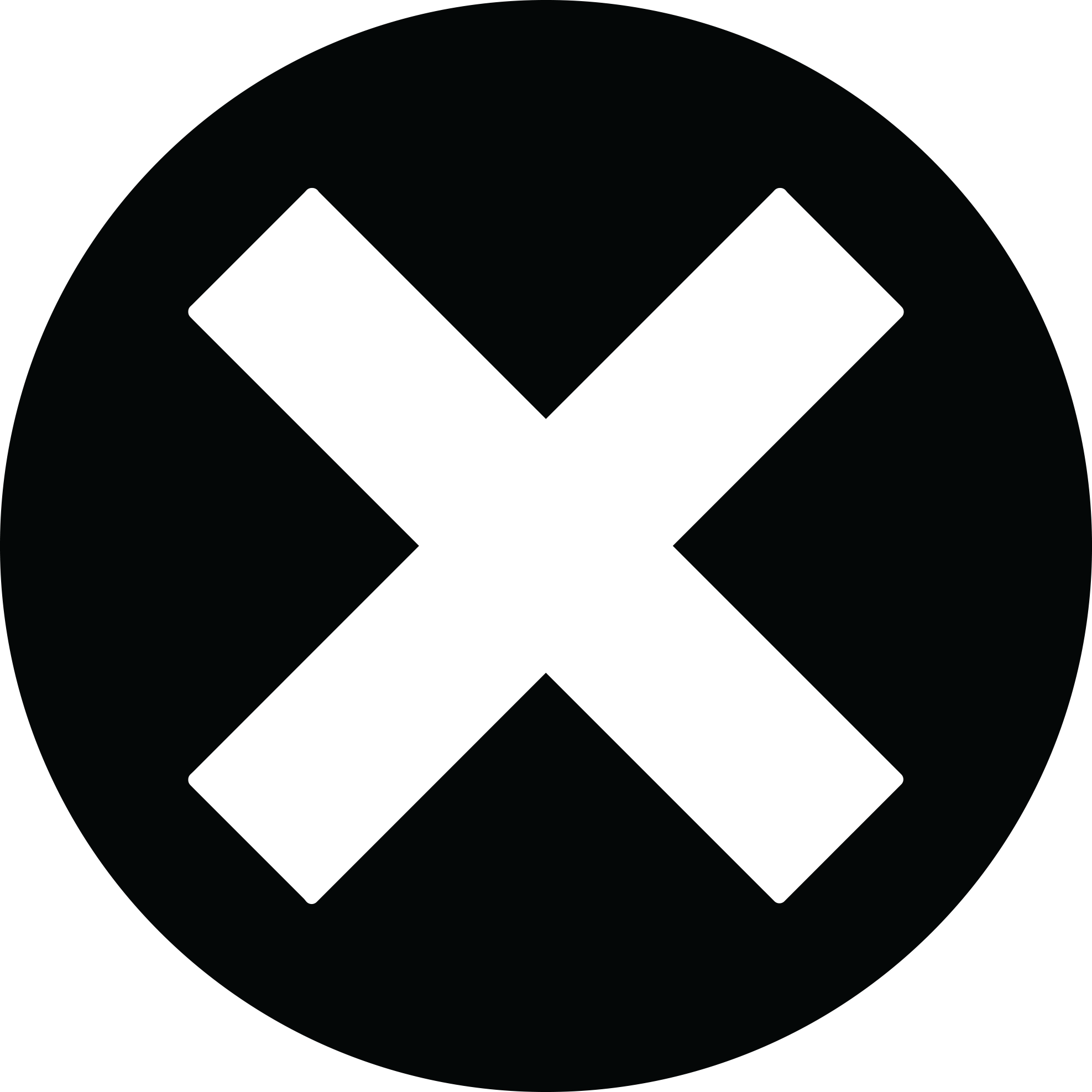 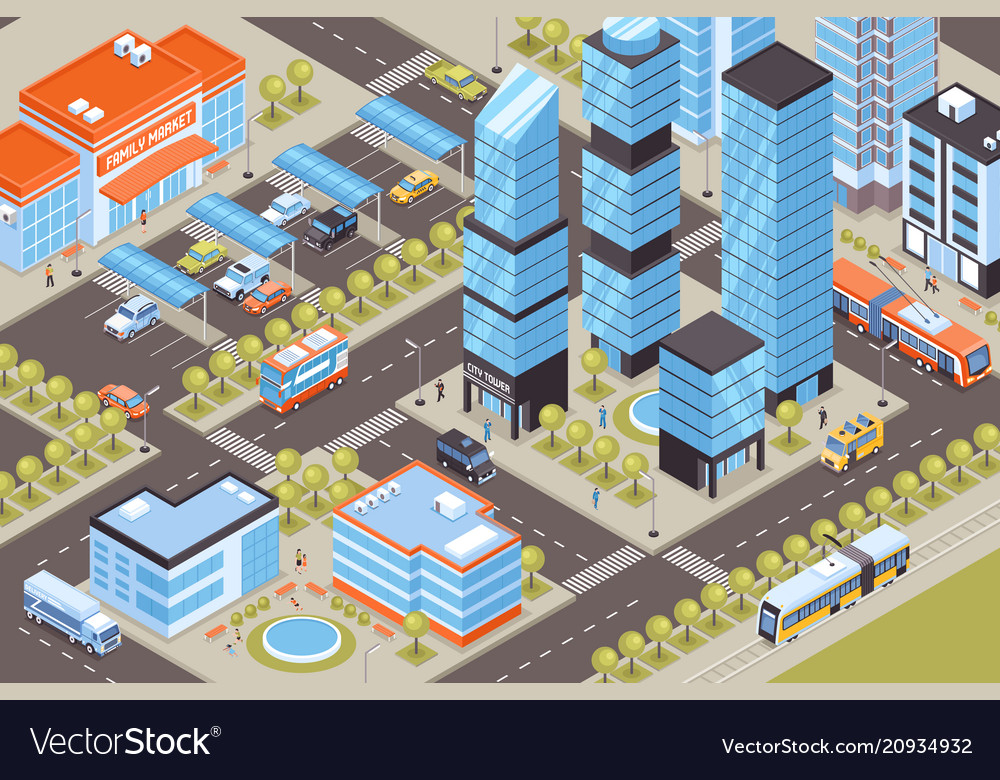 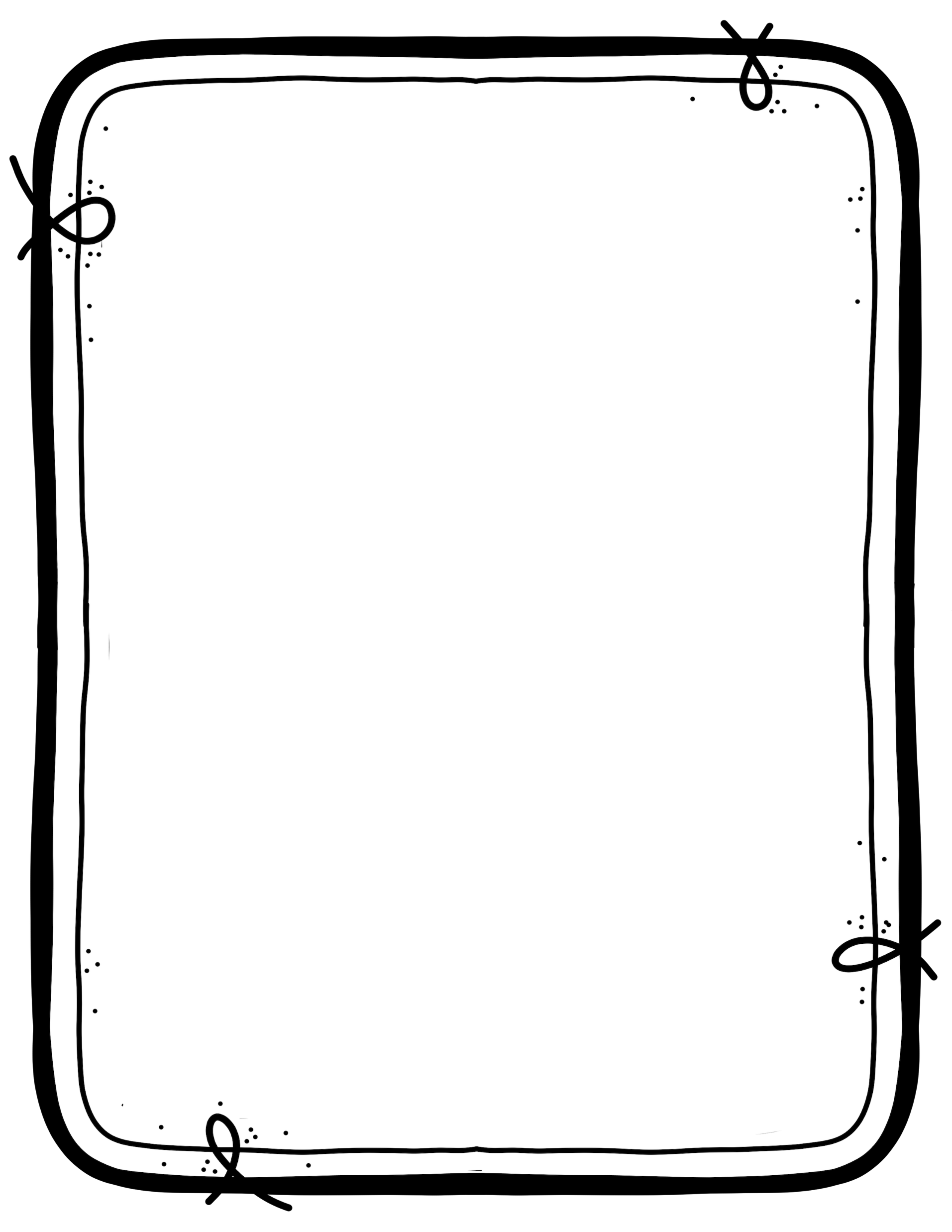 التفاعلات التي تطلق الطاقة تسمى تفاعلات
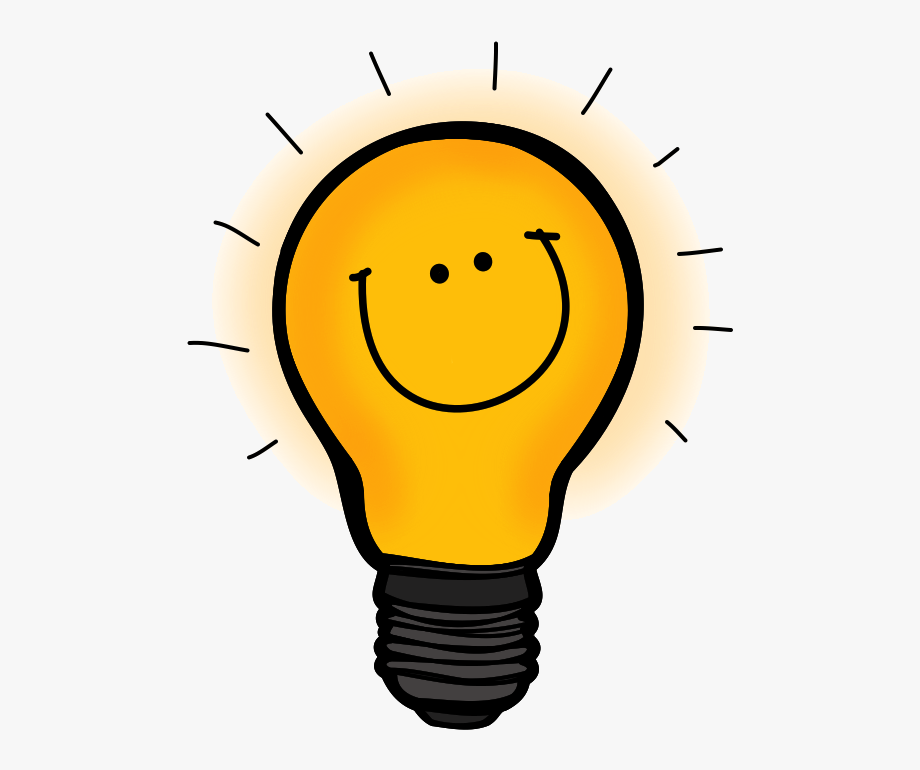 طاردة
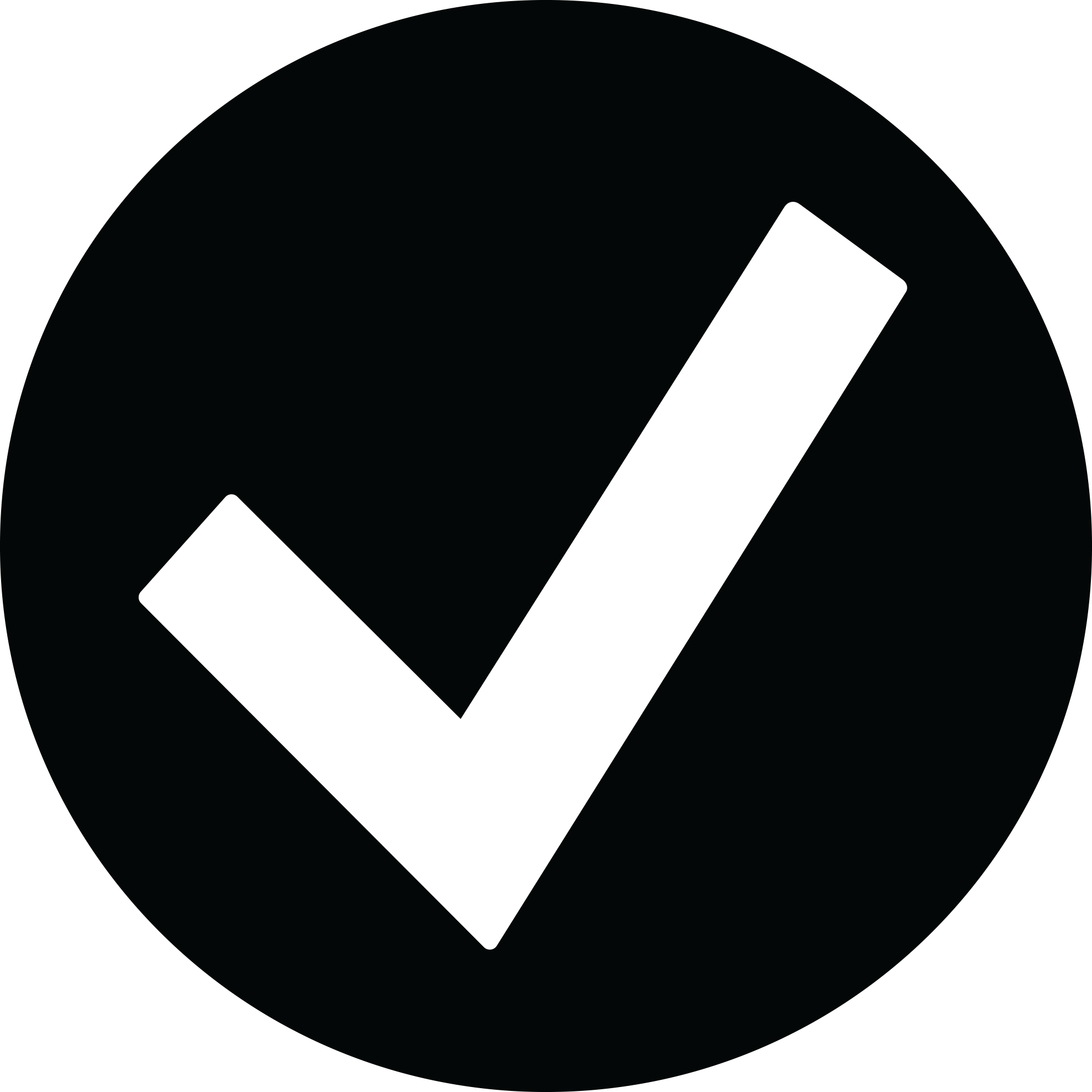 ماصة
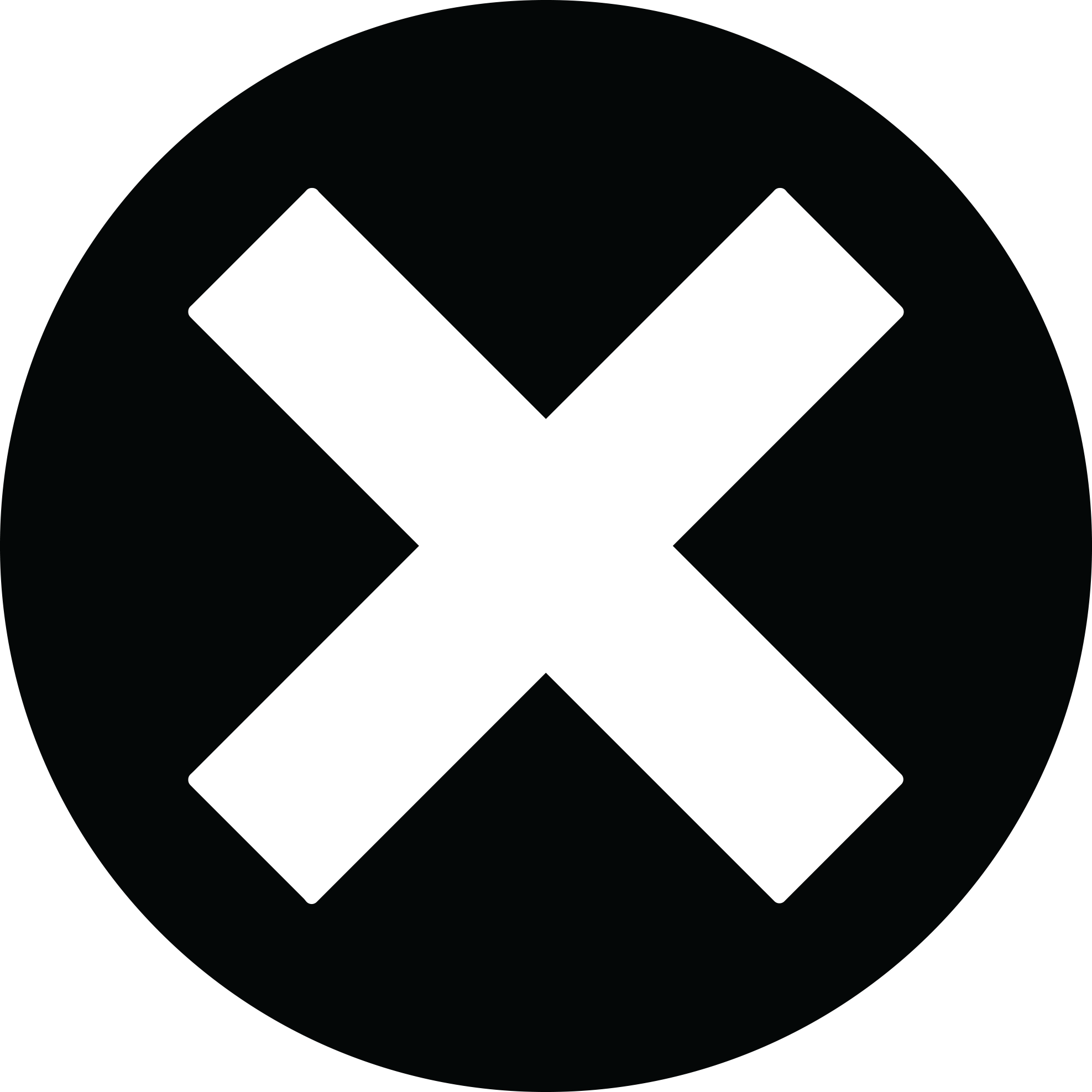 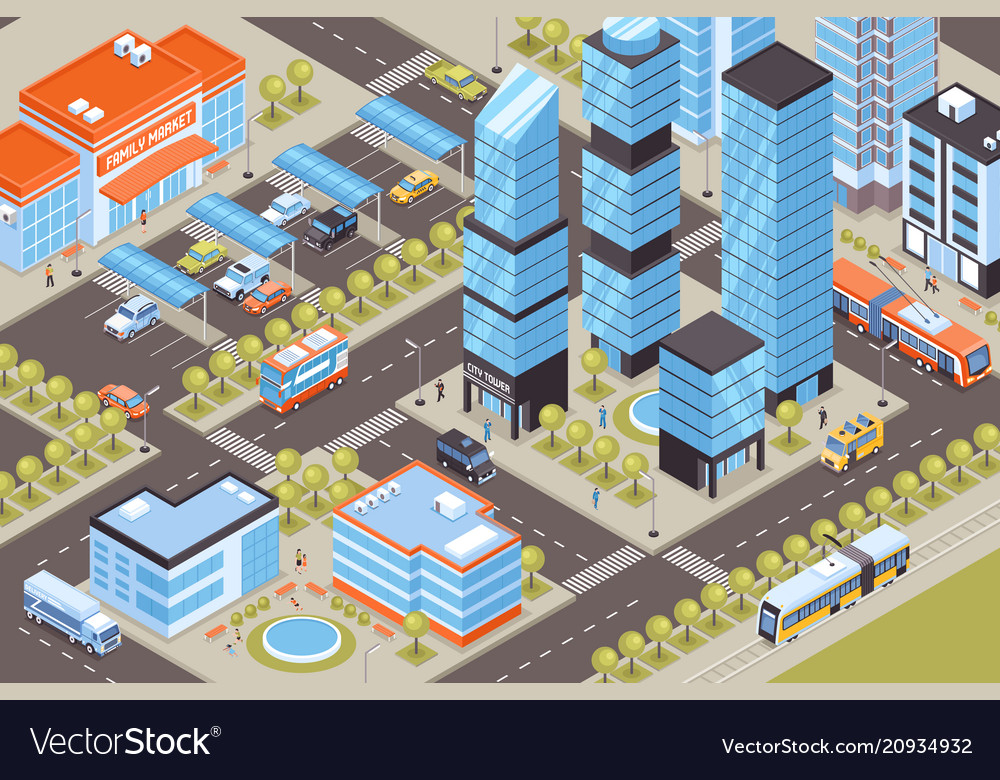 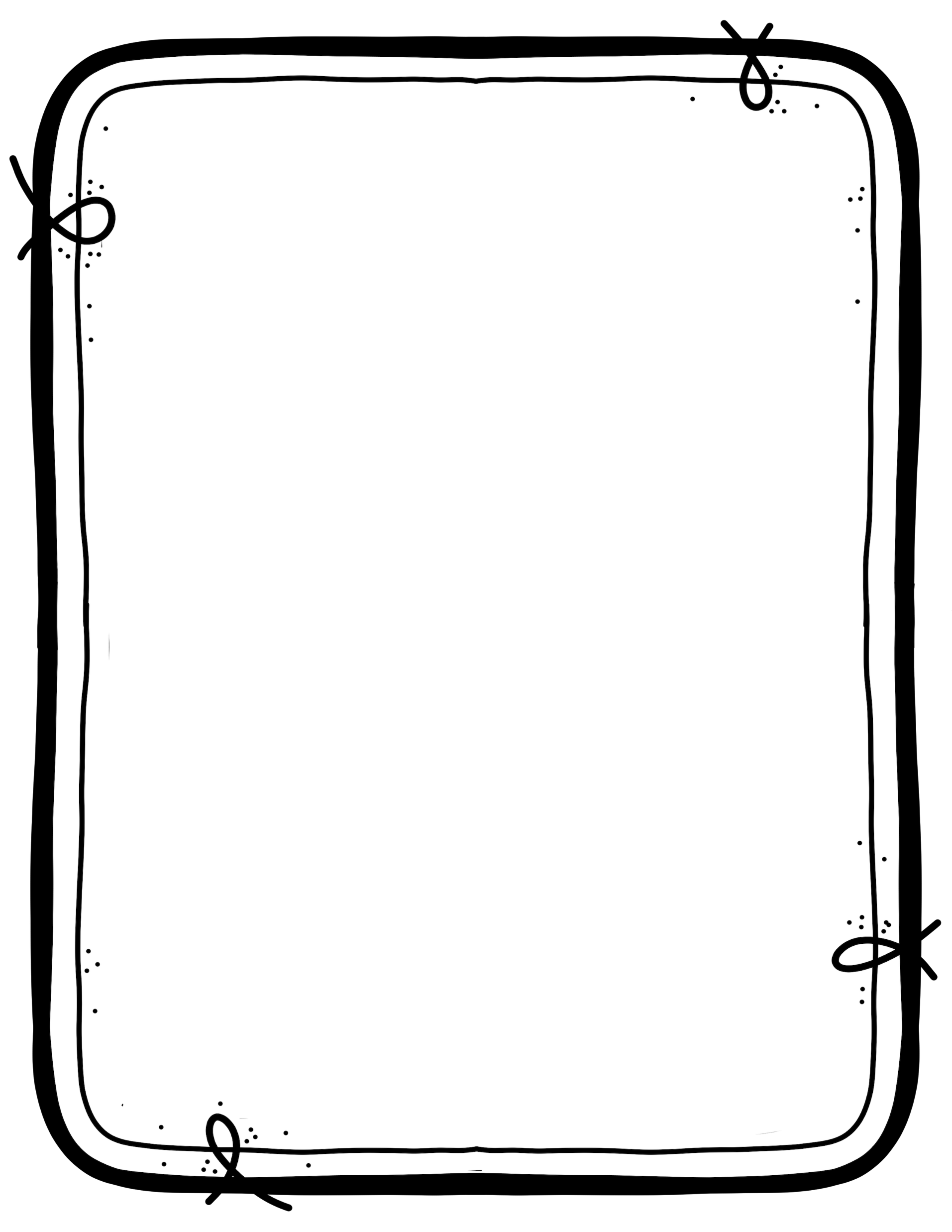 المواد التي تكشف عن الاحماض والقواعد تسى
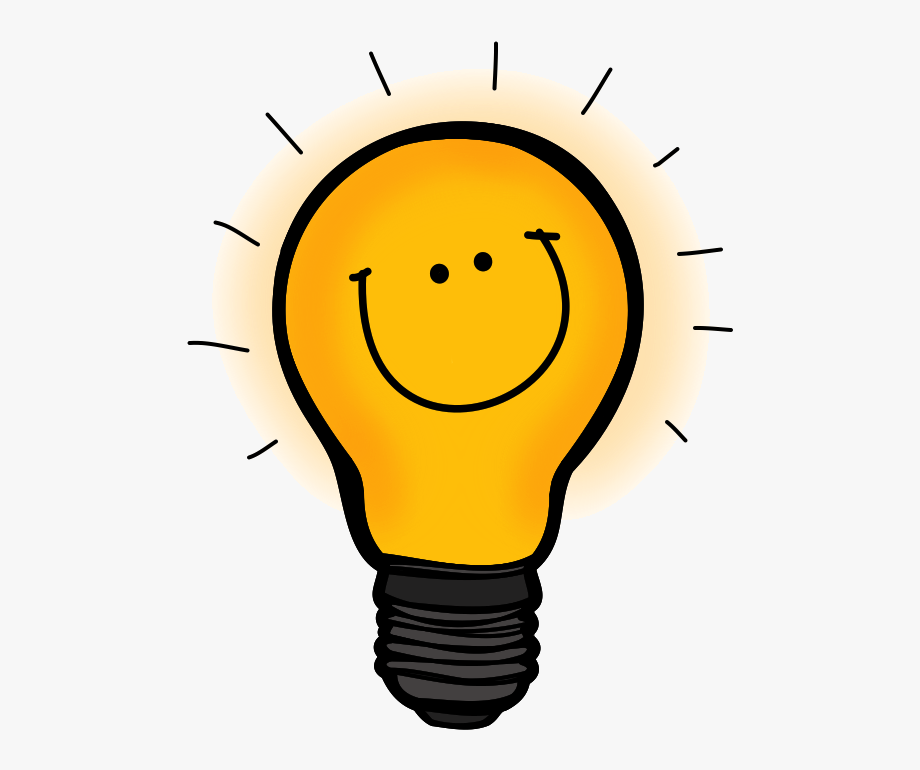 كواشف
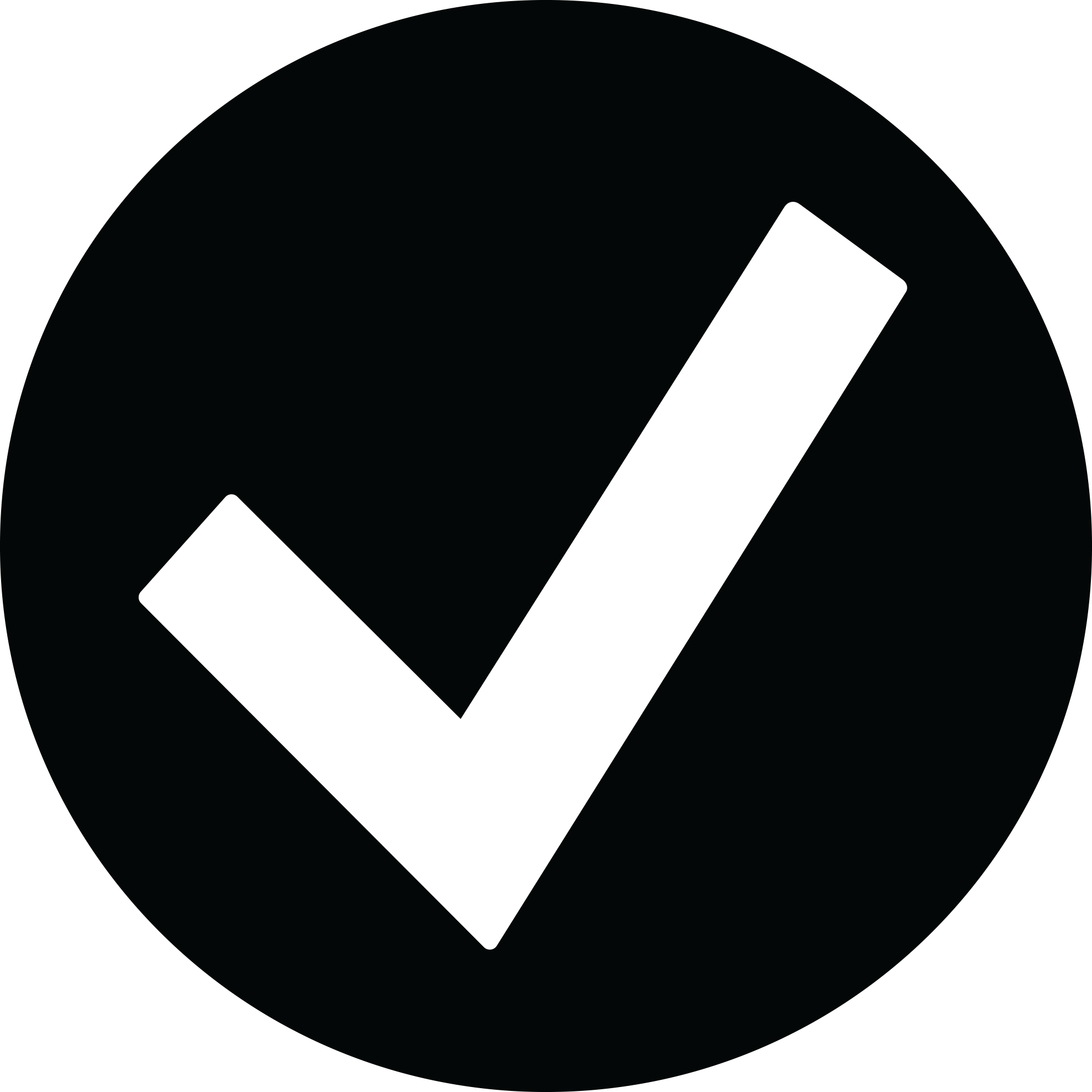 املاح
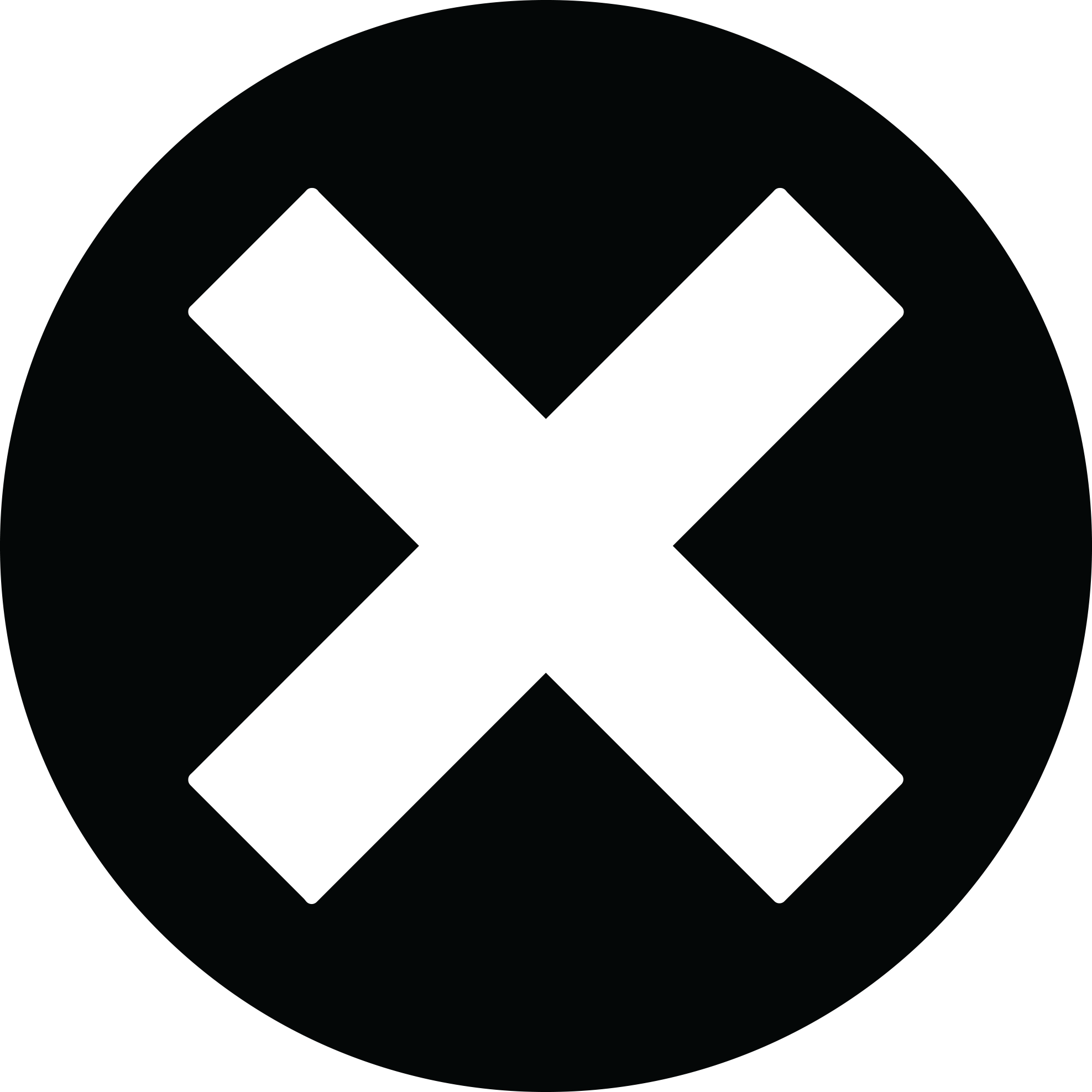 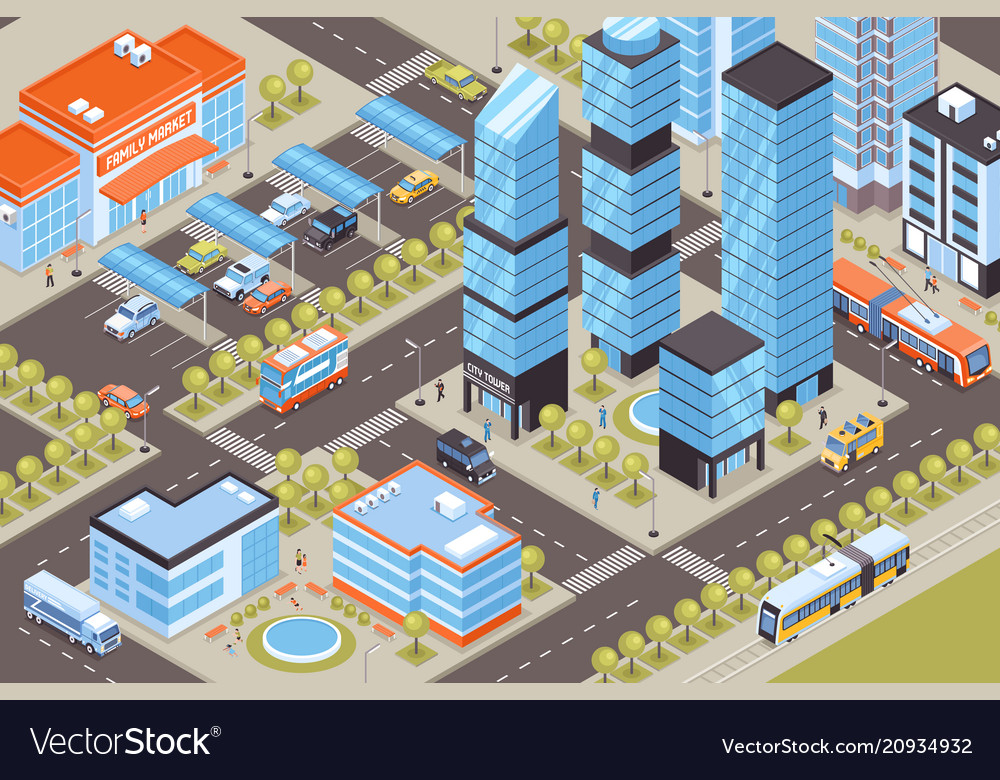 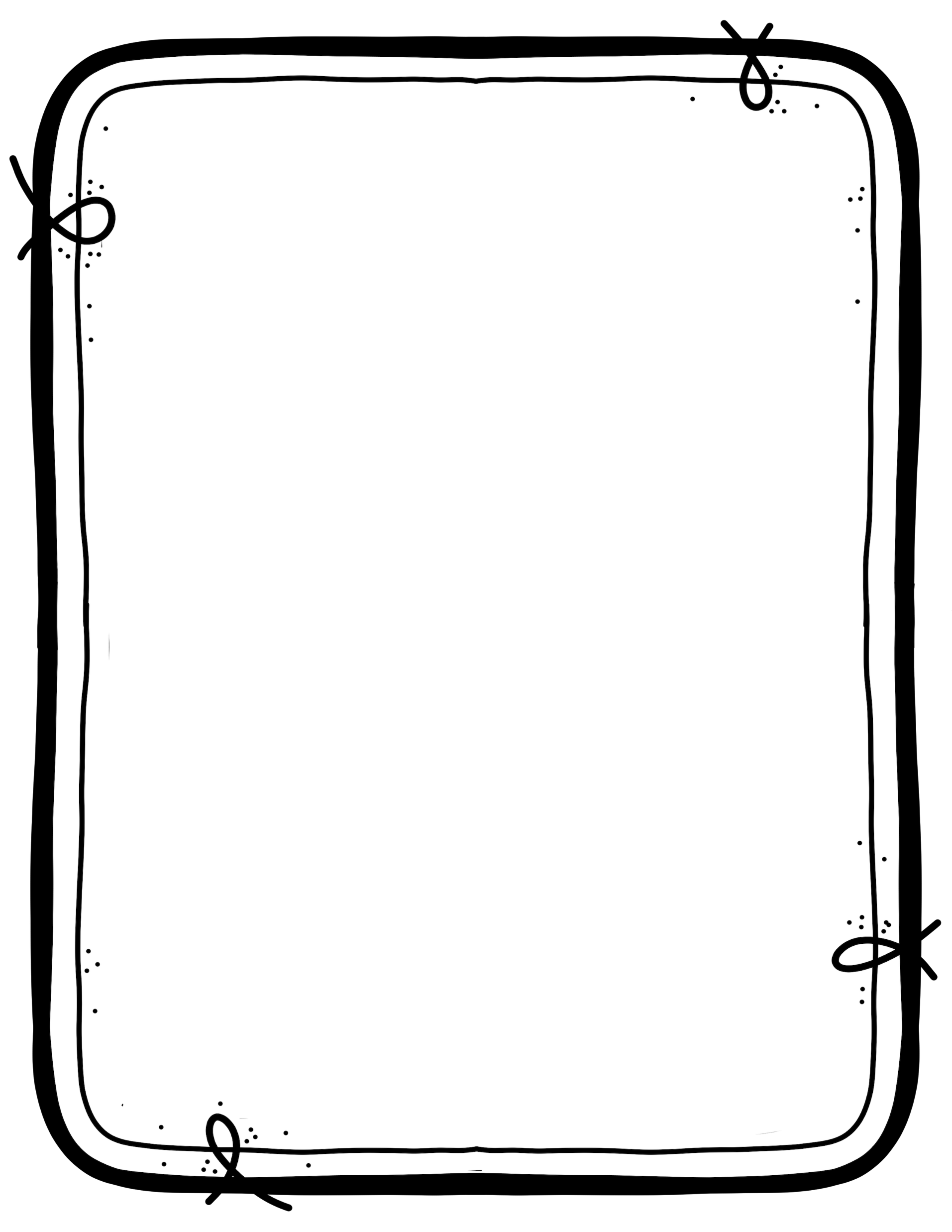 العناصر التي لاتتفاعل مع العناصر الأخرى تسمى
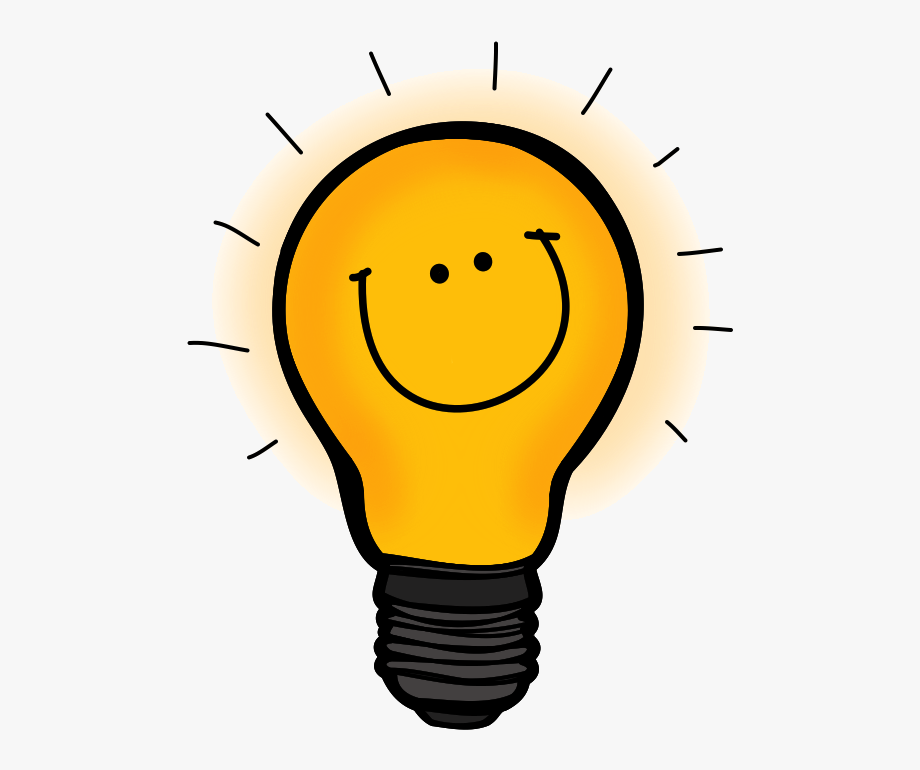 الغازات النبيلة
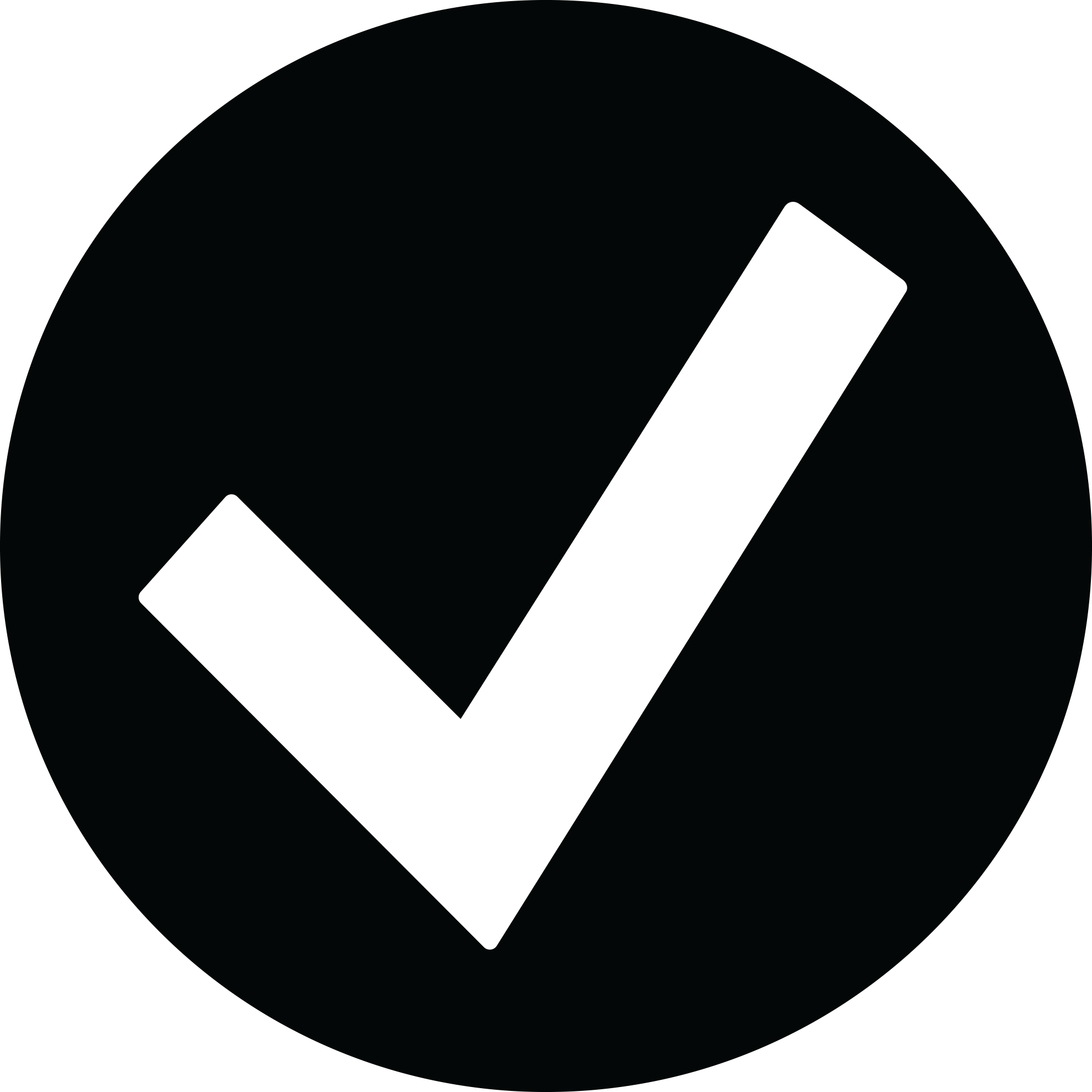 الهالوجينات
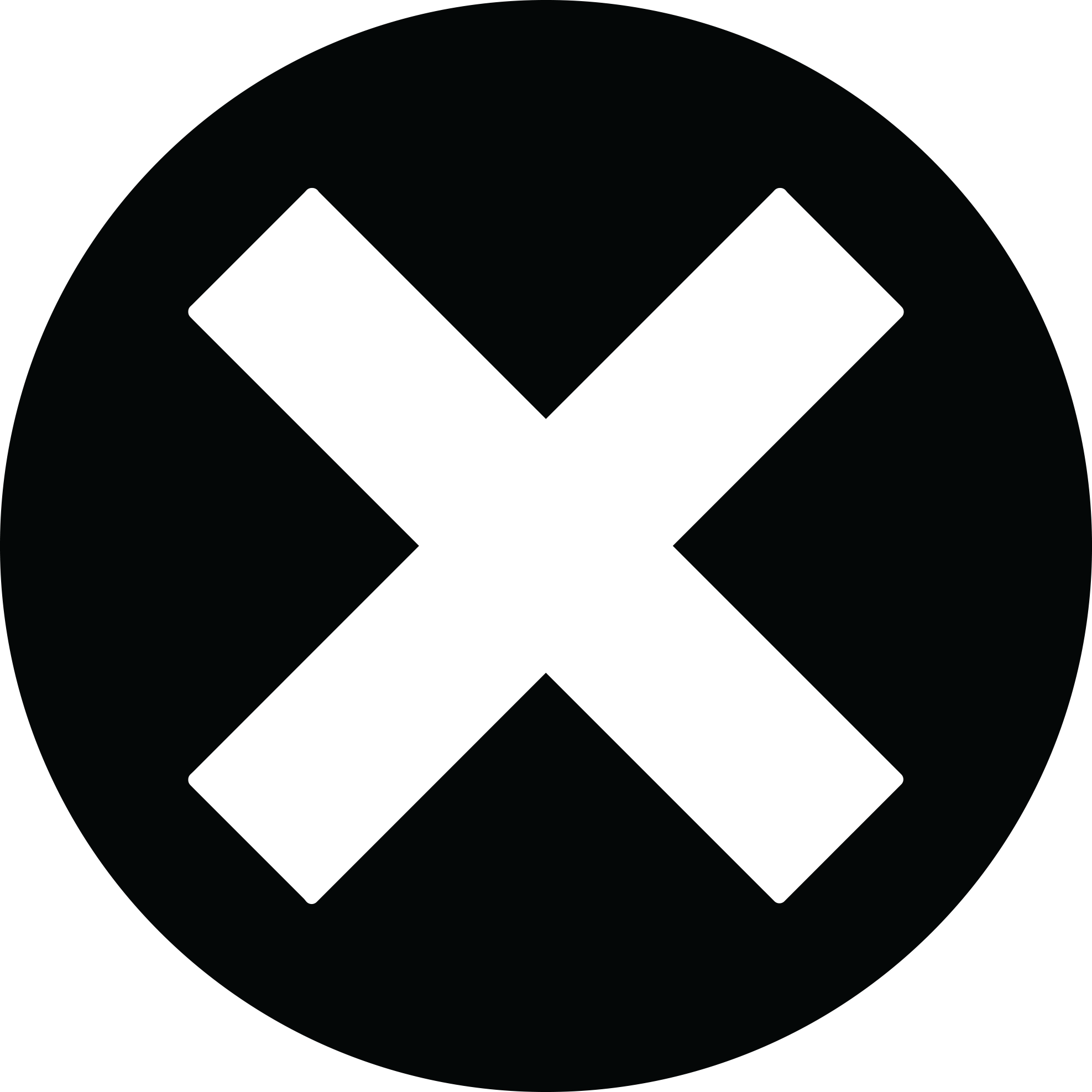 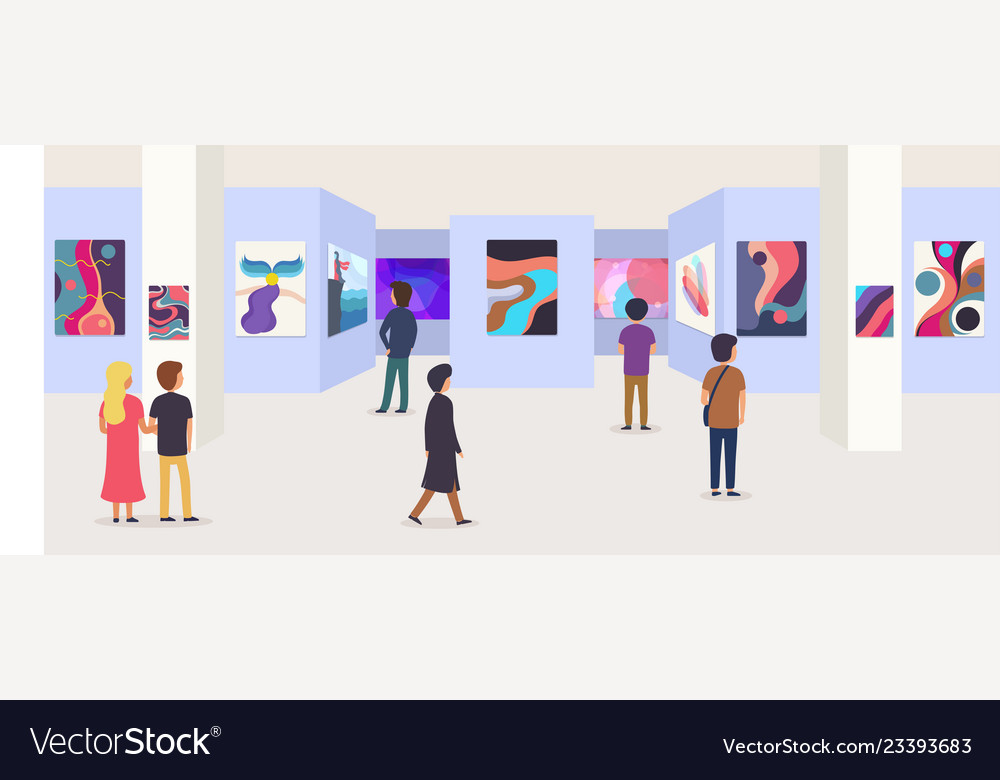 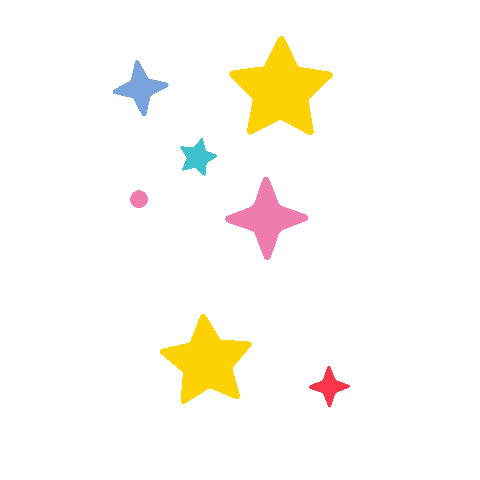 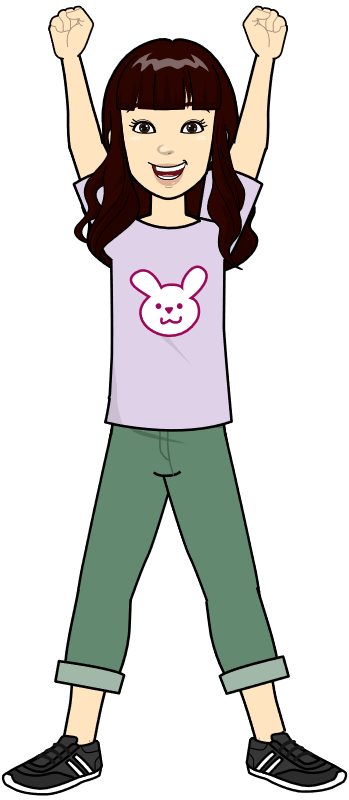 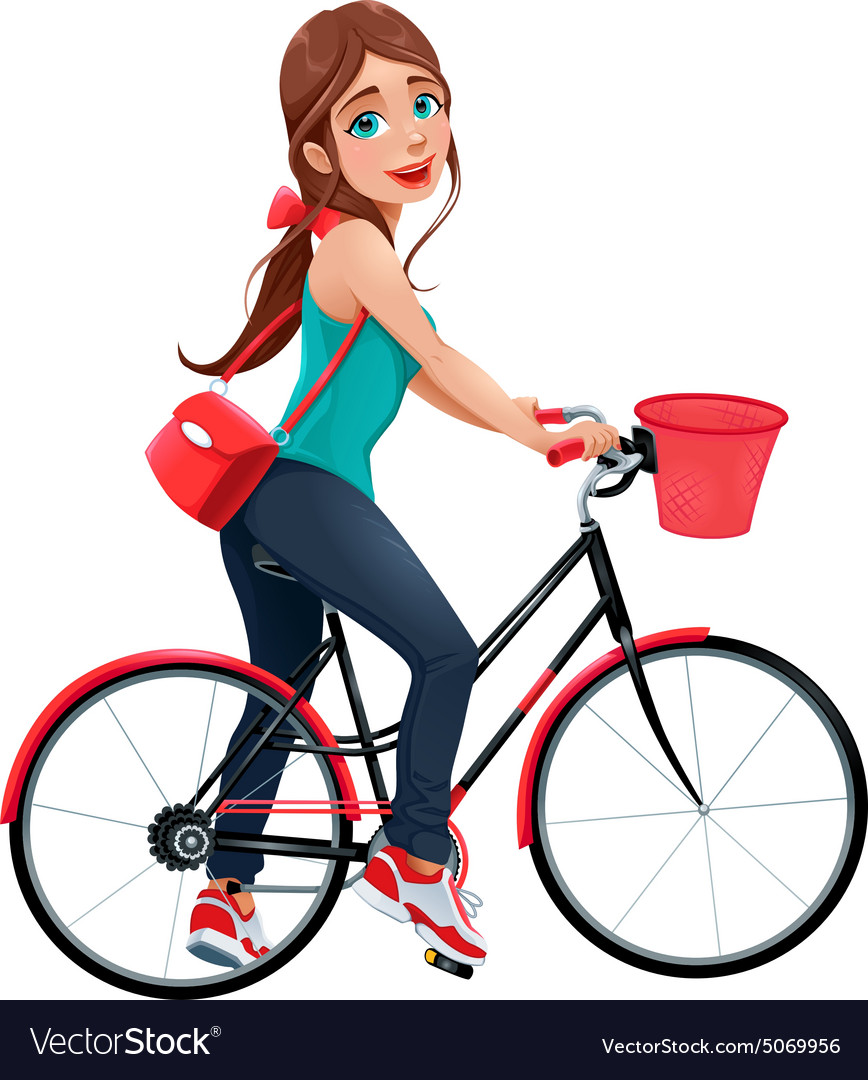 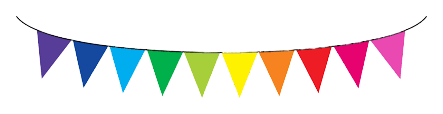 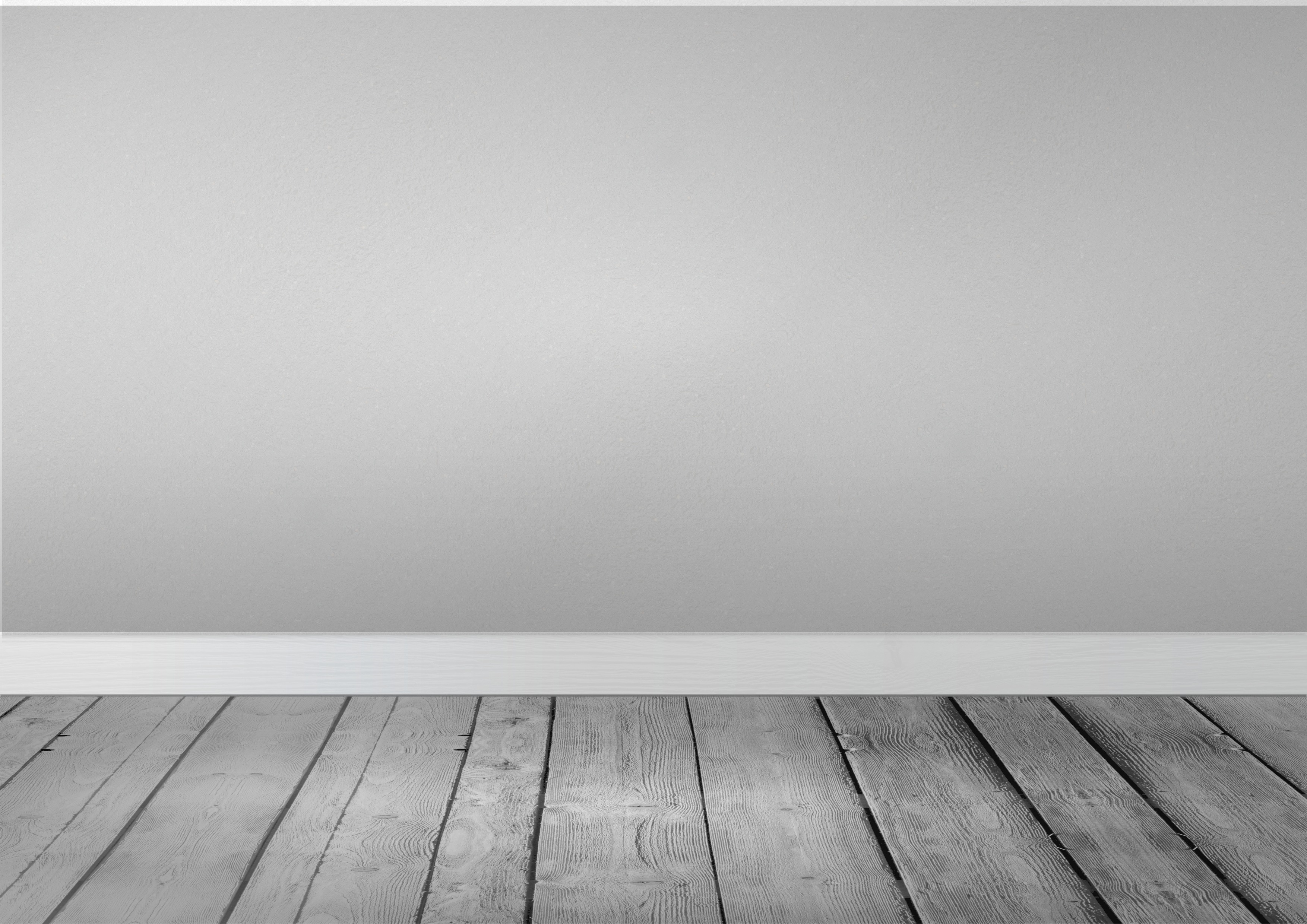 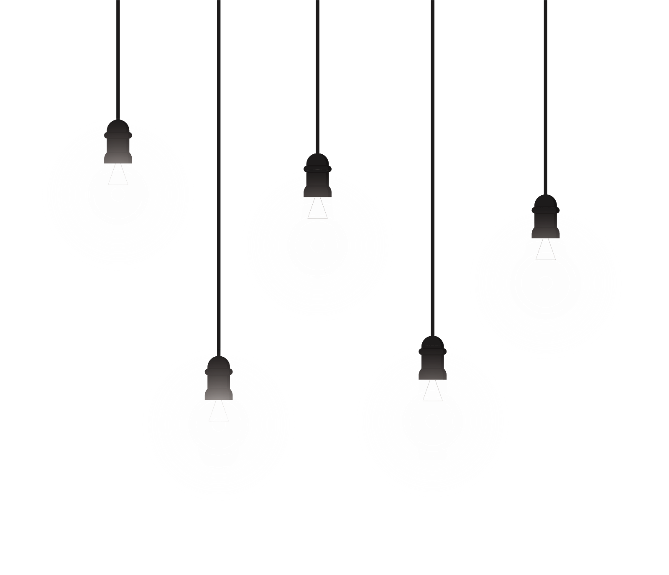 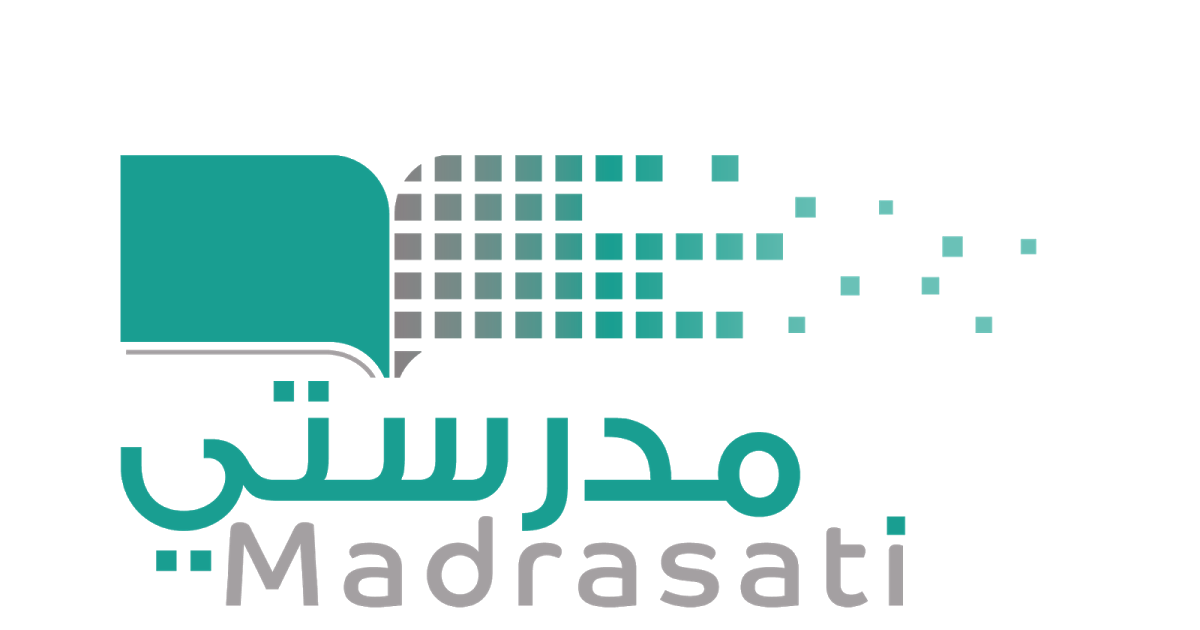 خبرات 
سابقة
التقويم
الشرح
اسكشف
التهيئة
الواجب
الاهداف
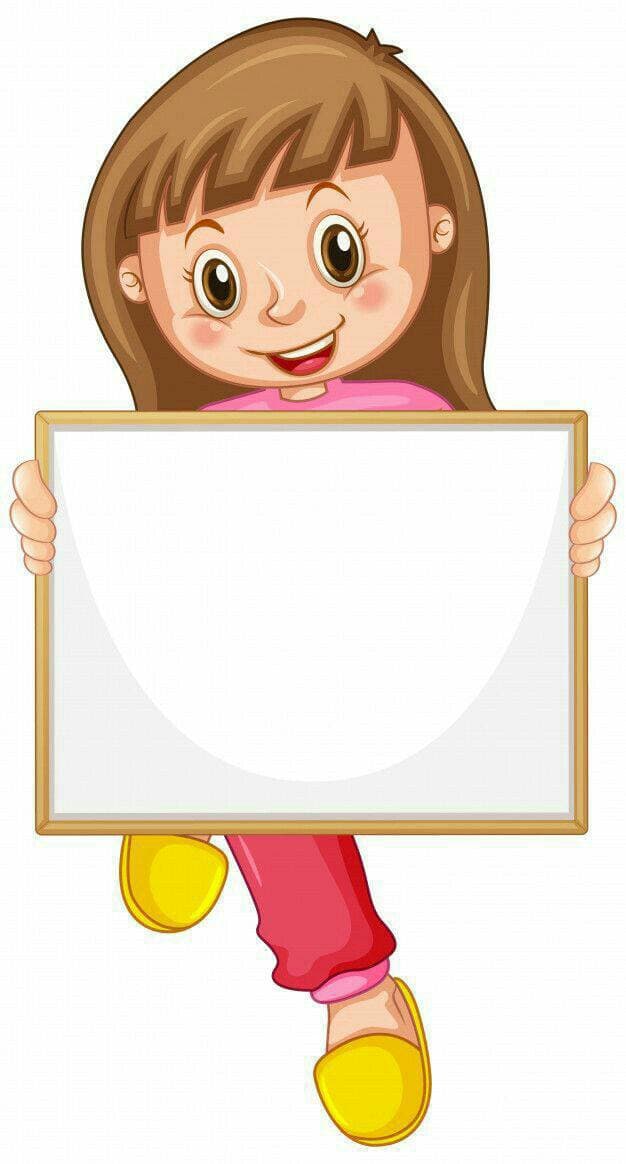 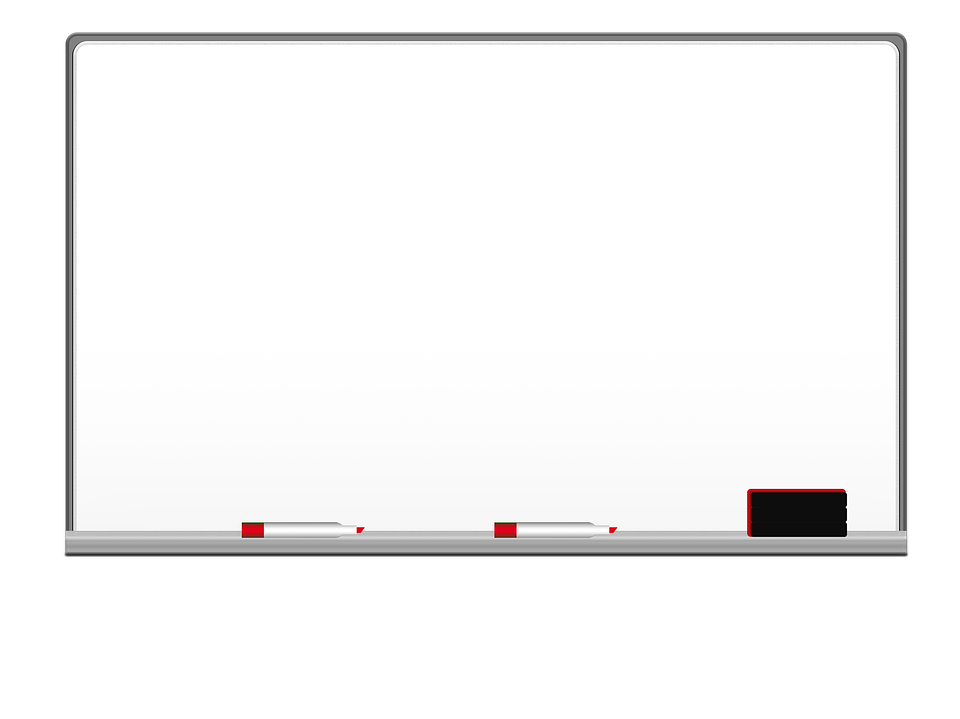 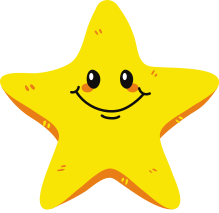 أميرتي المبدعة افتحي الرابط واكتبي اسمك واجيبي على السؤال
مراجعة الدرس السابق
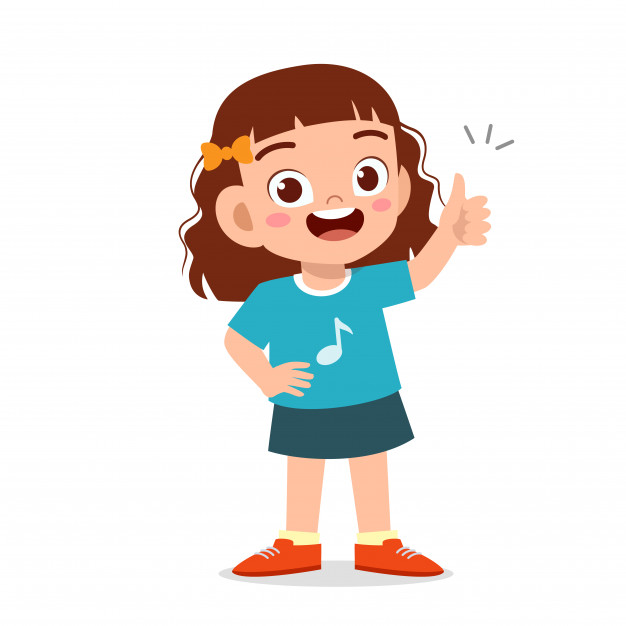 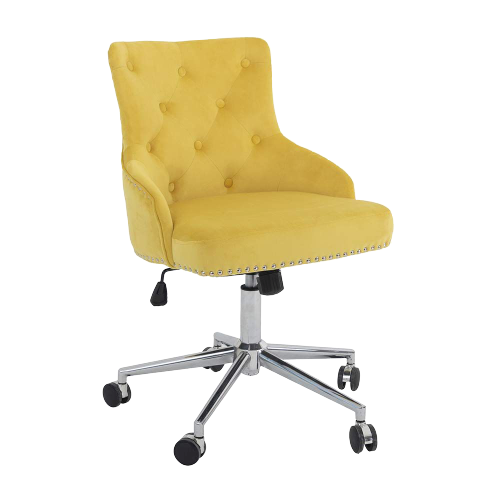 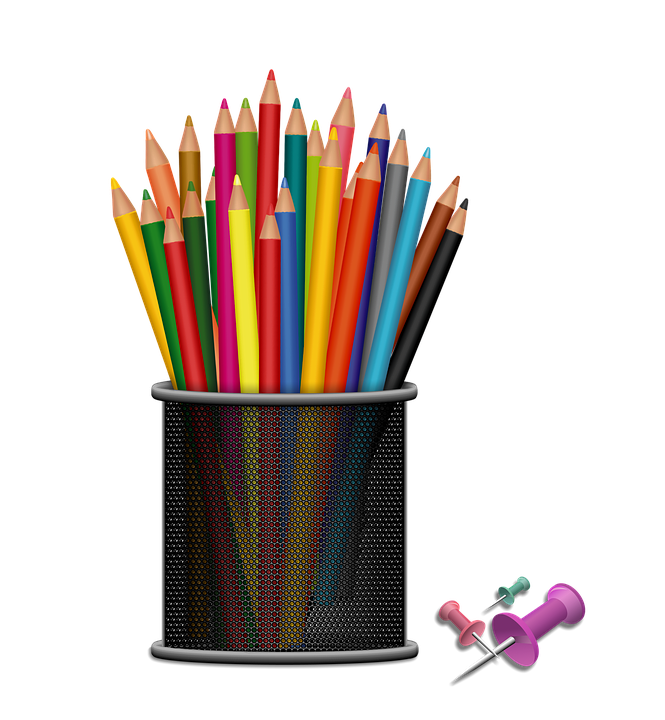 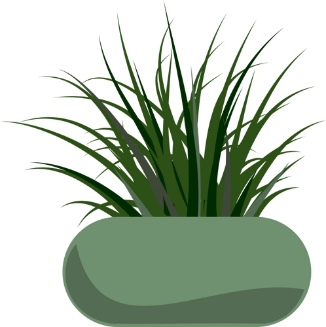 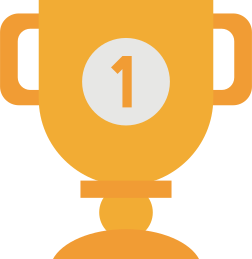 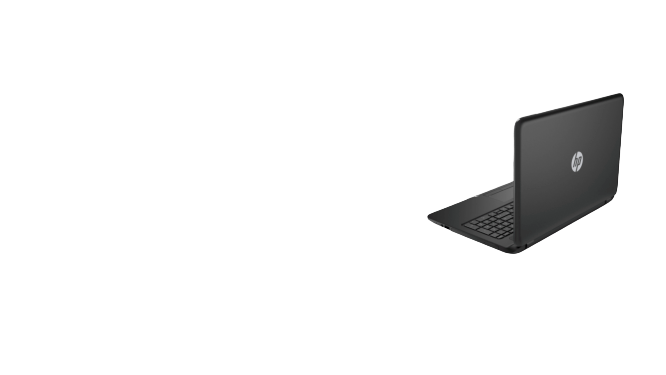 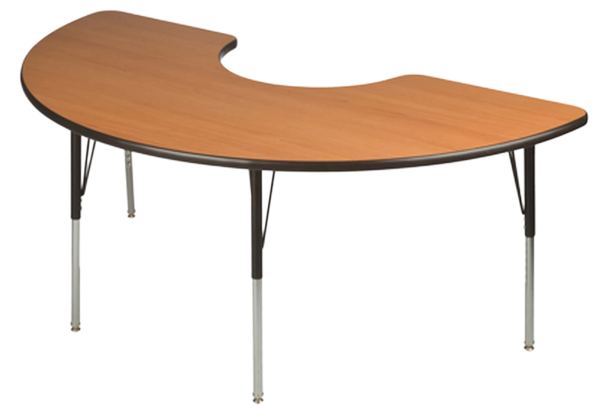 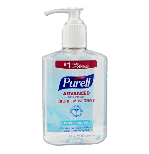 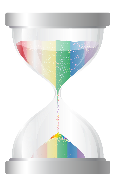 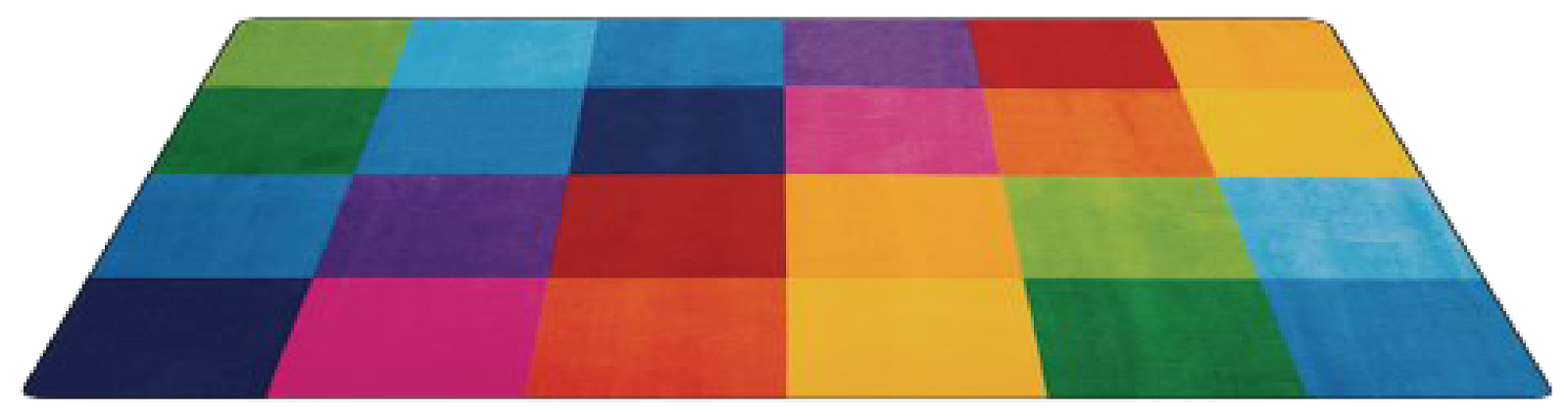 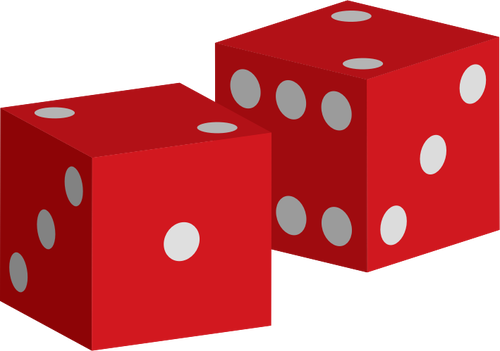 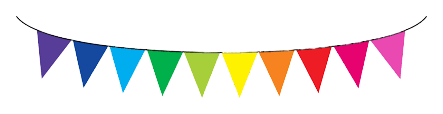 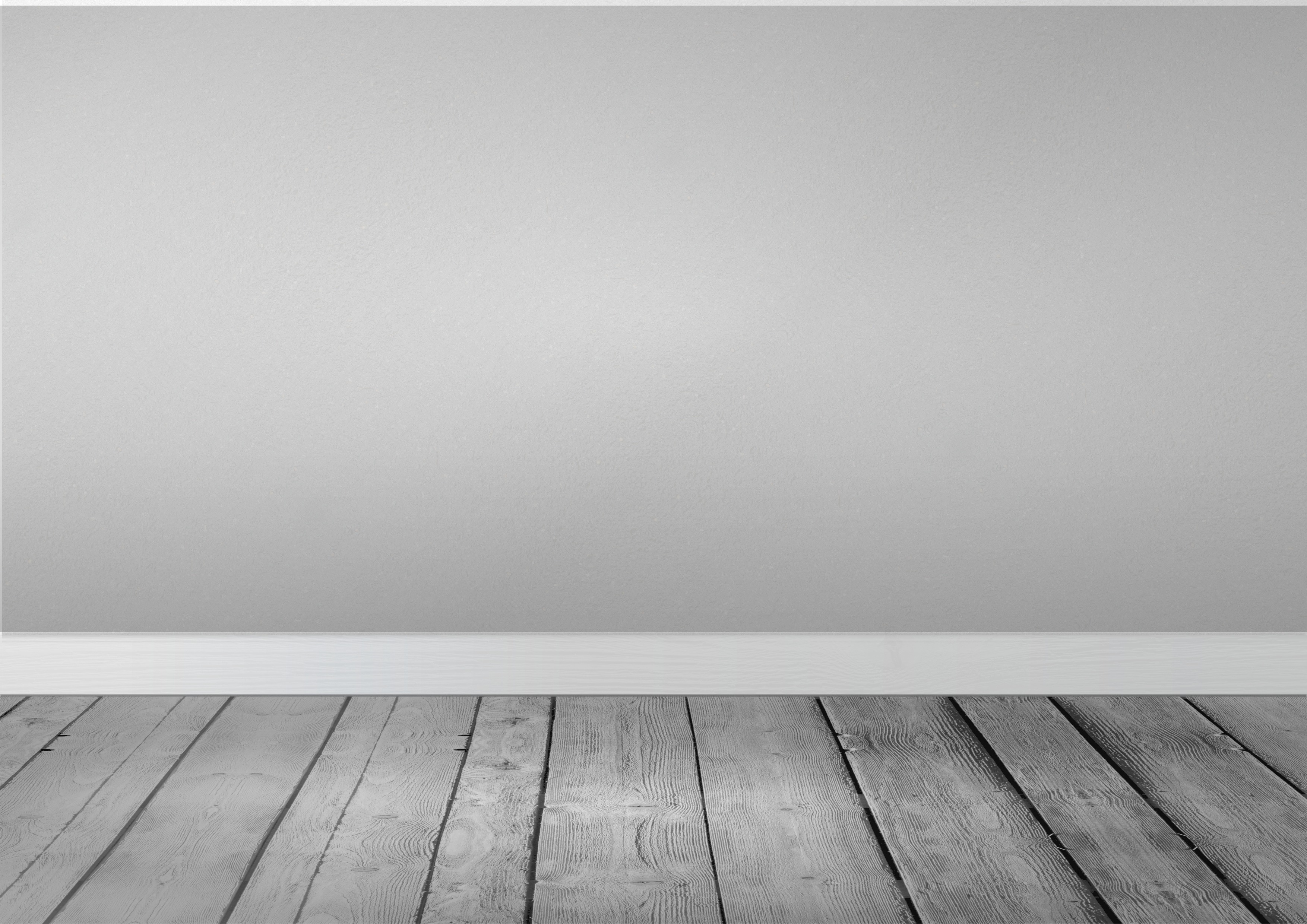 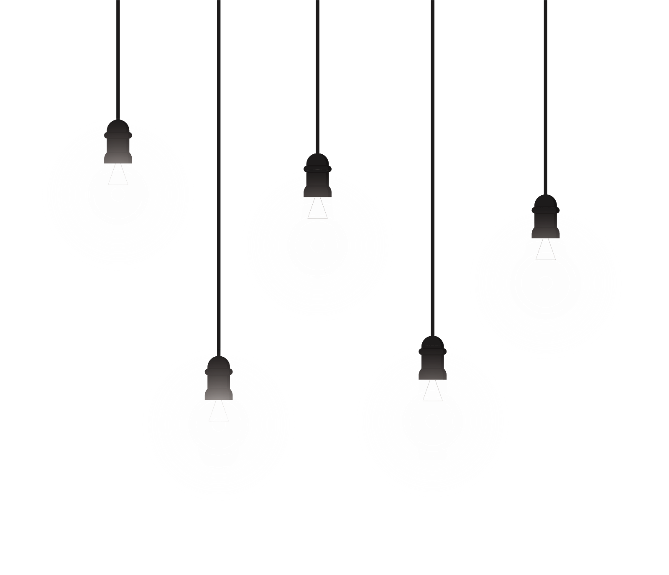 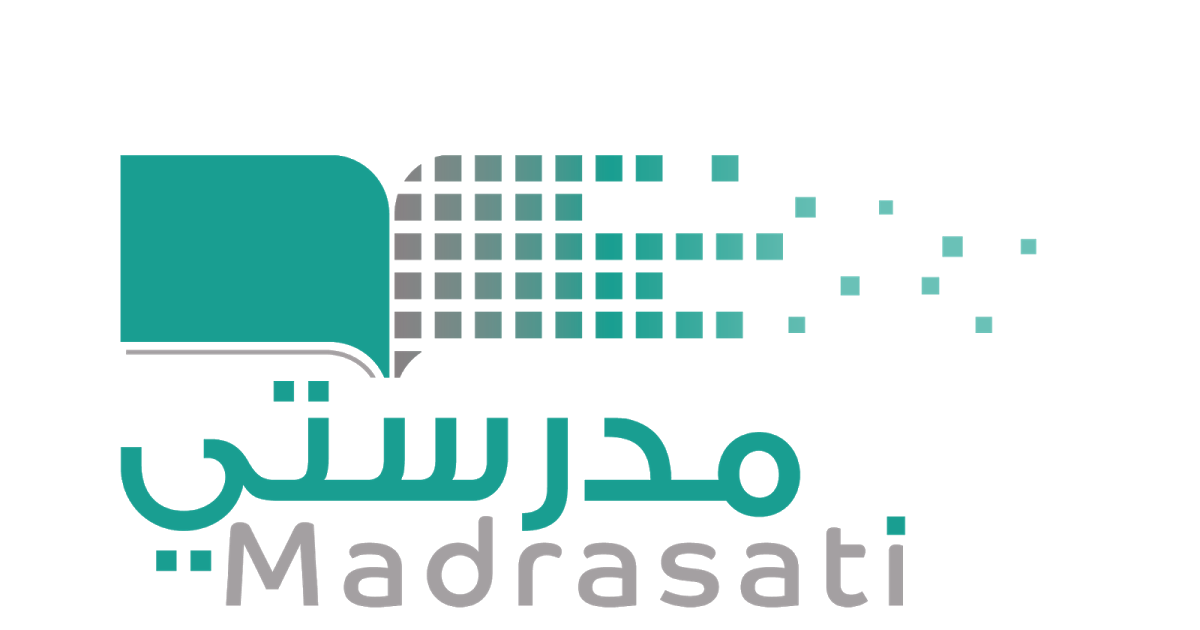 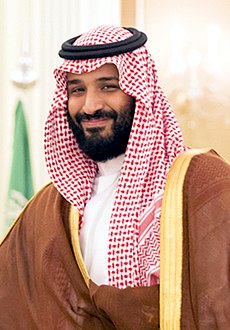 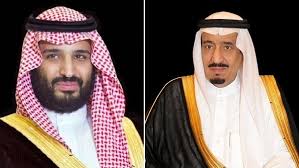 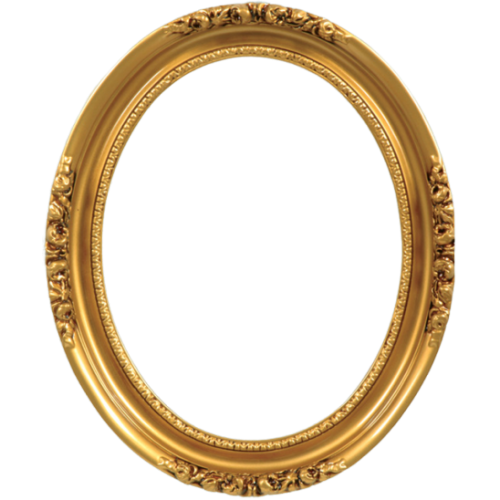 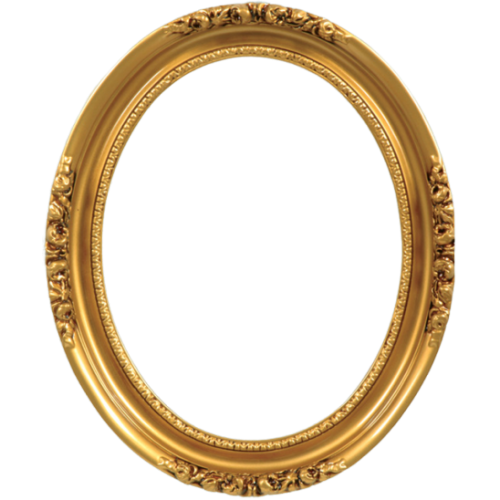 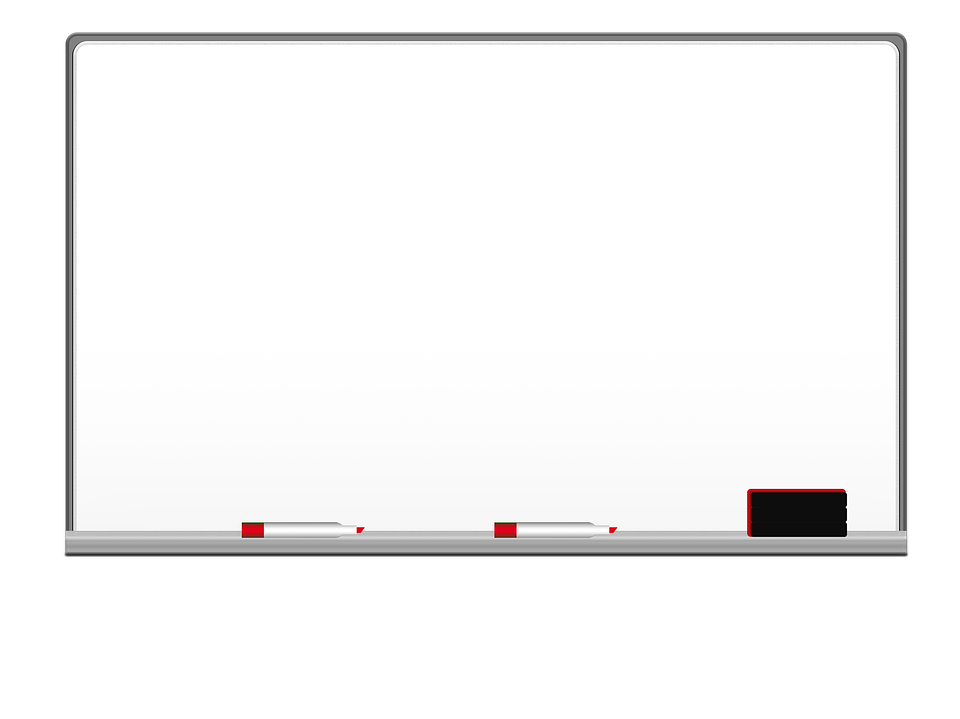 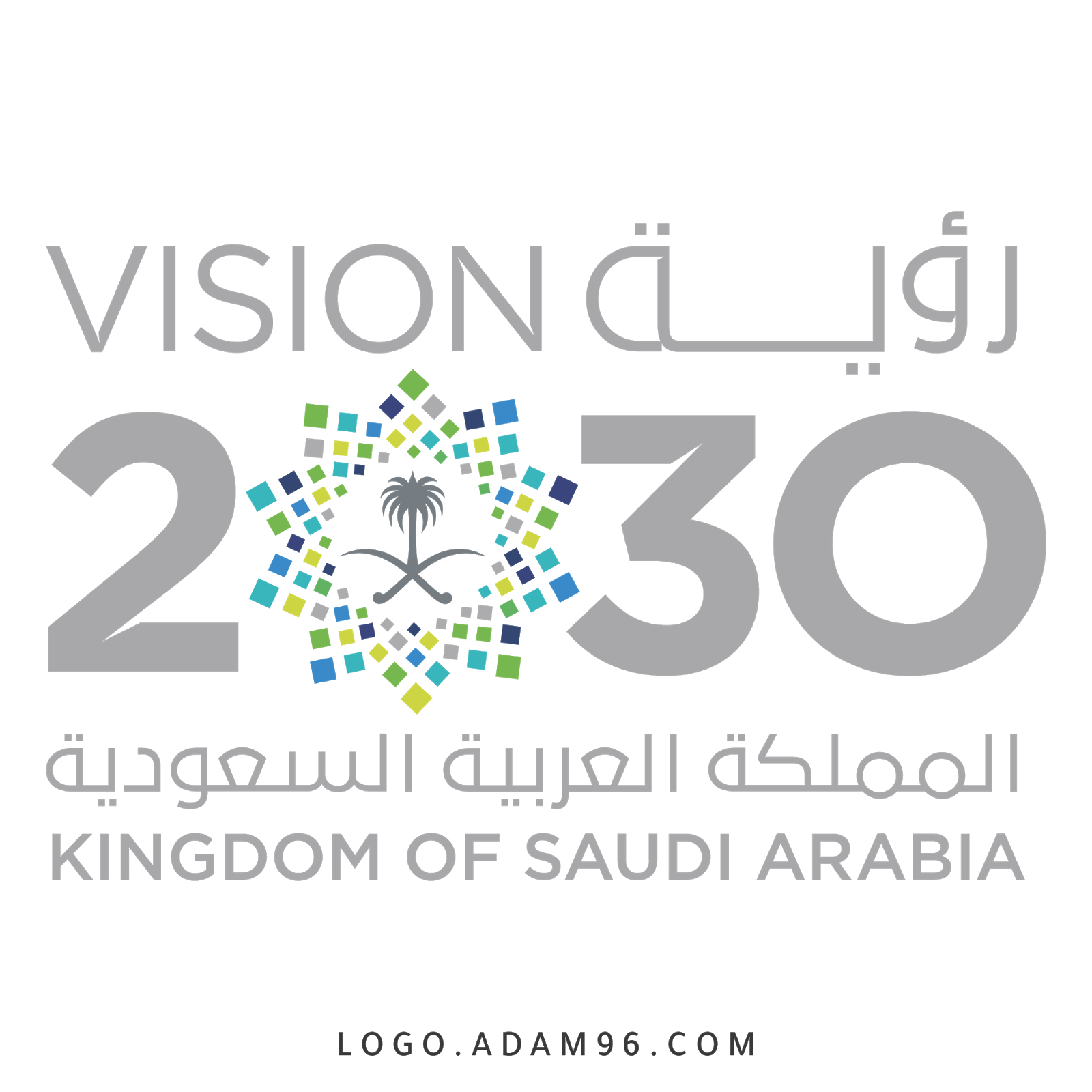 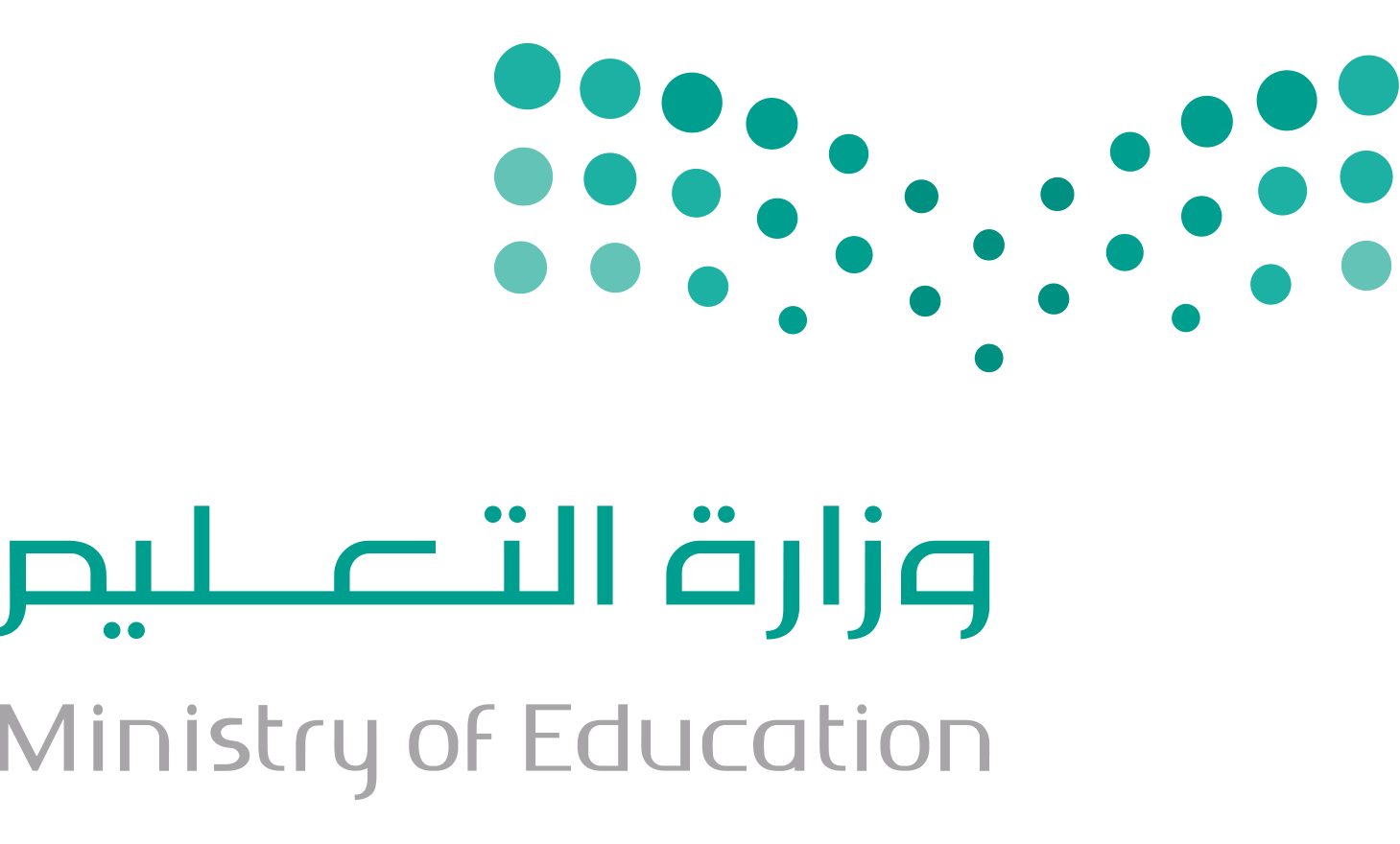 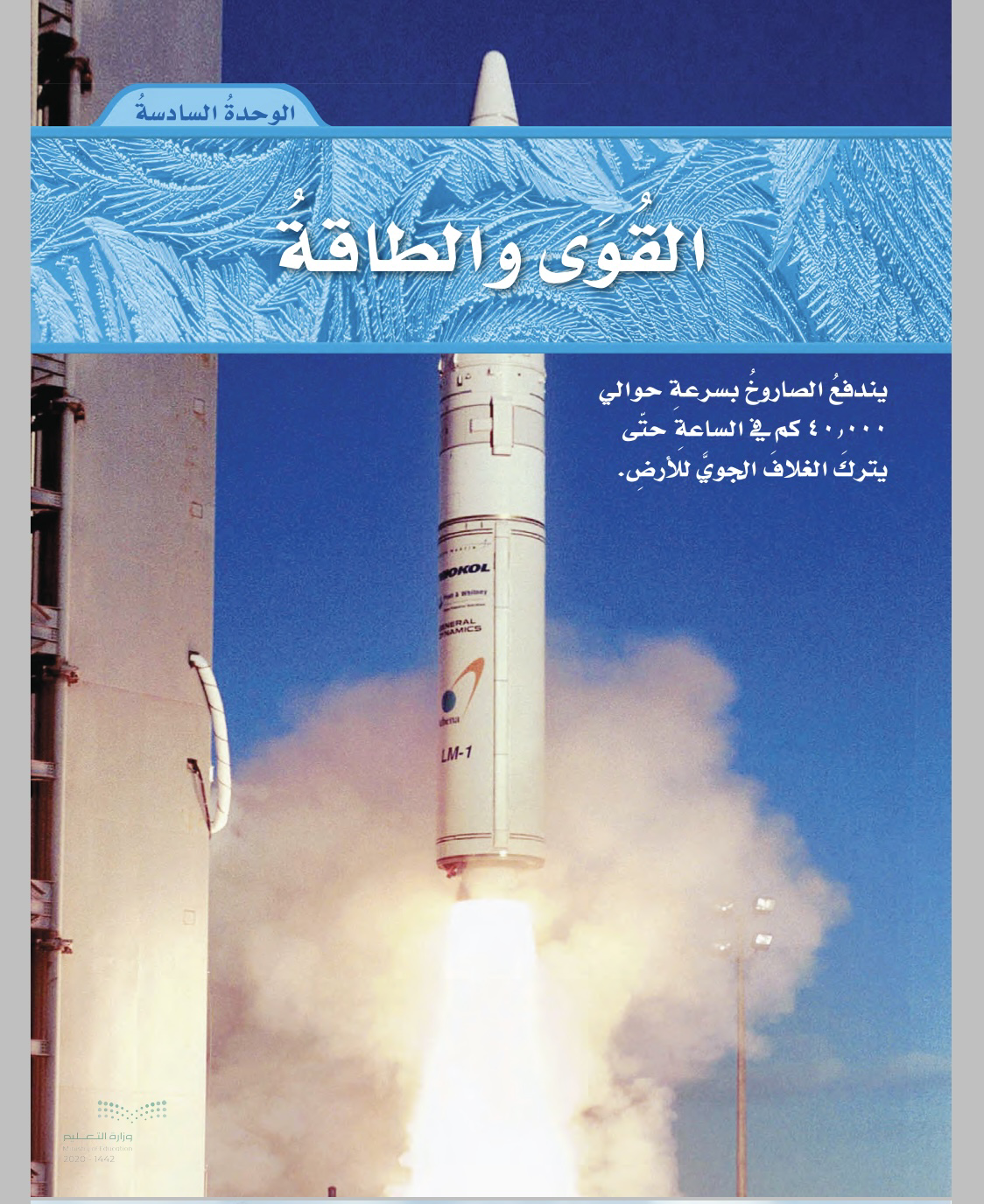 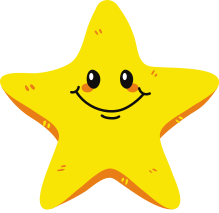 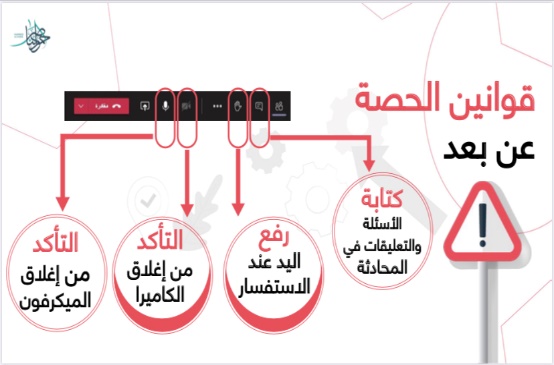 قراءة الصور
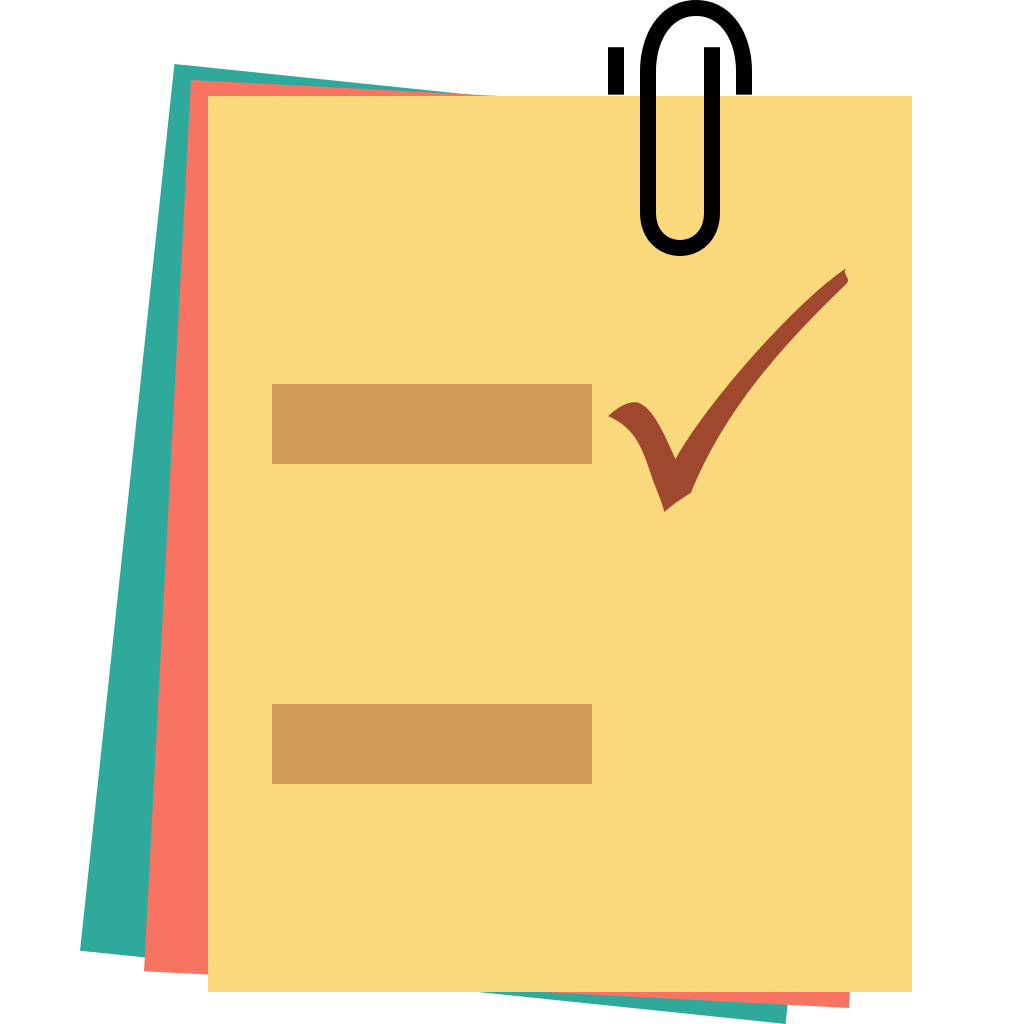 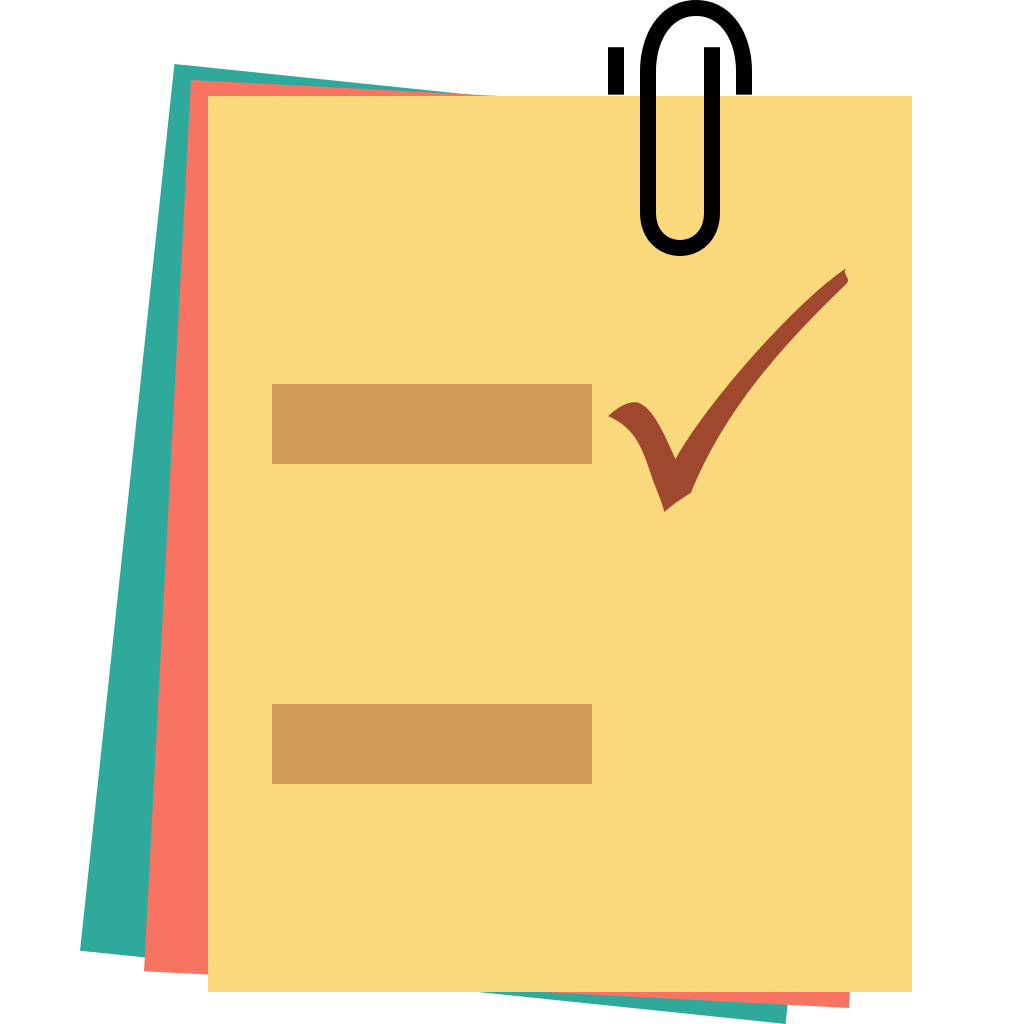 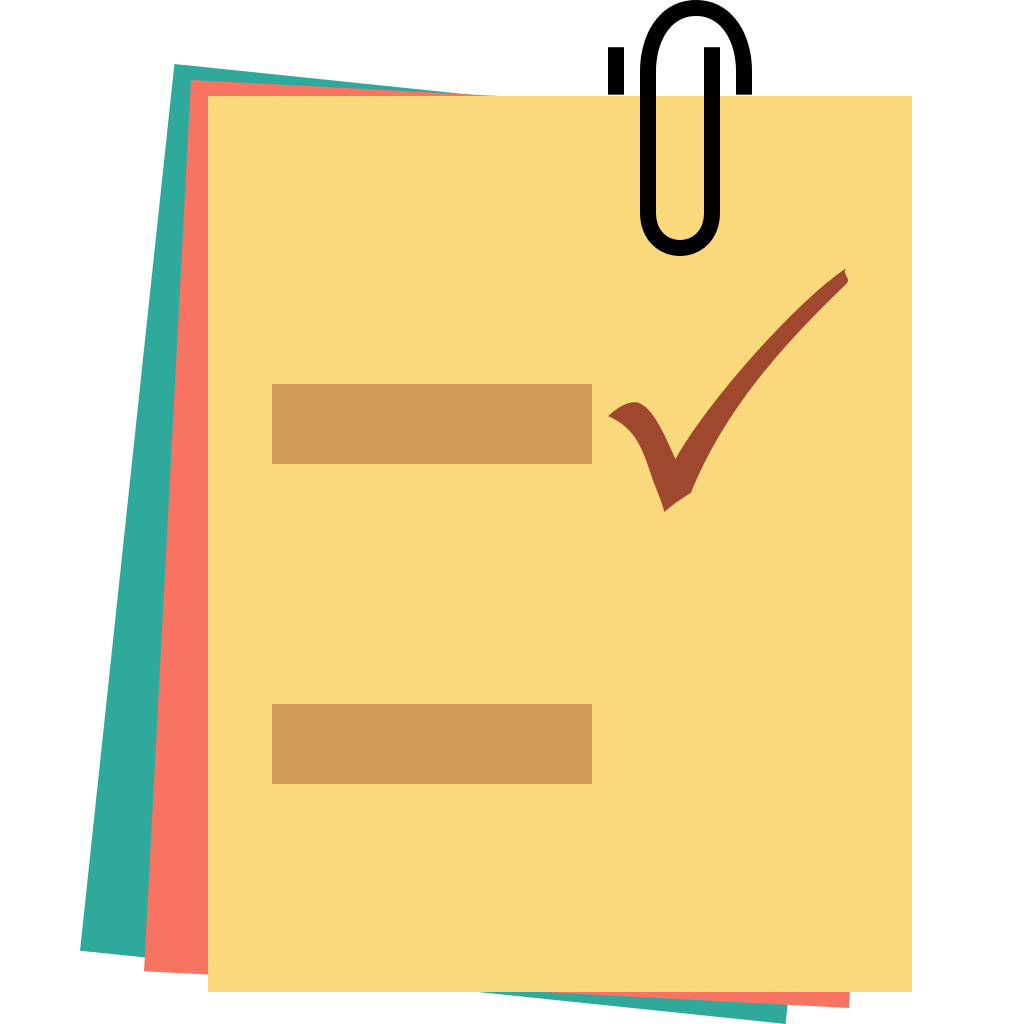 ننطلق
الحضور
جدول التعلم
الدعاء
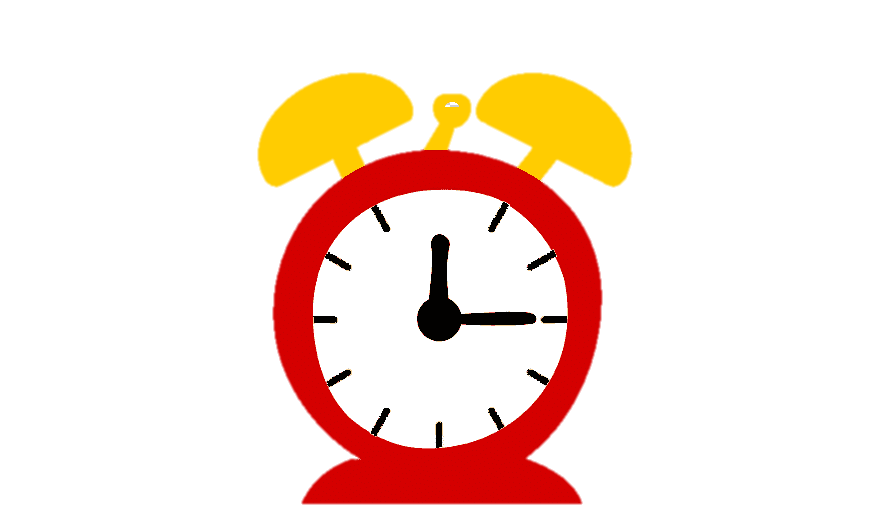 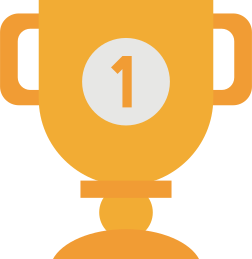 التفكير الناقد
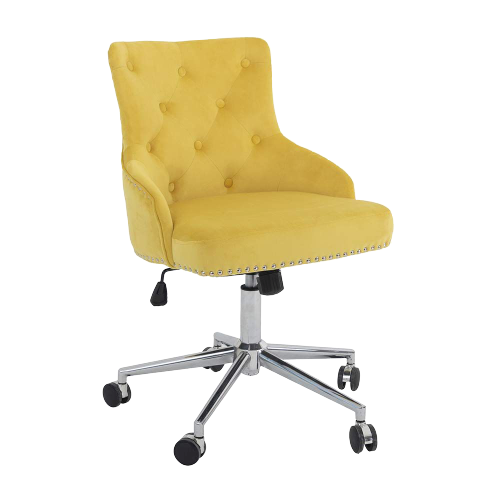 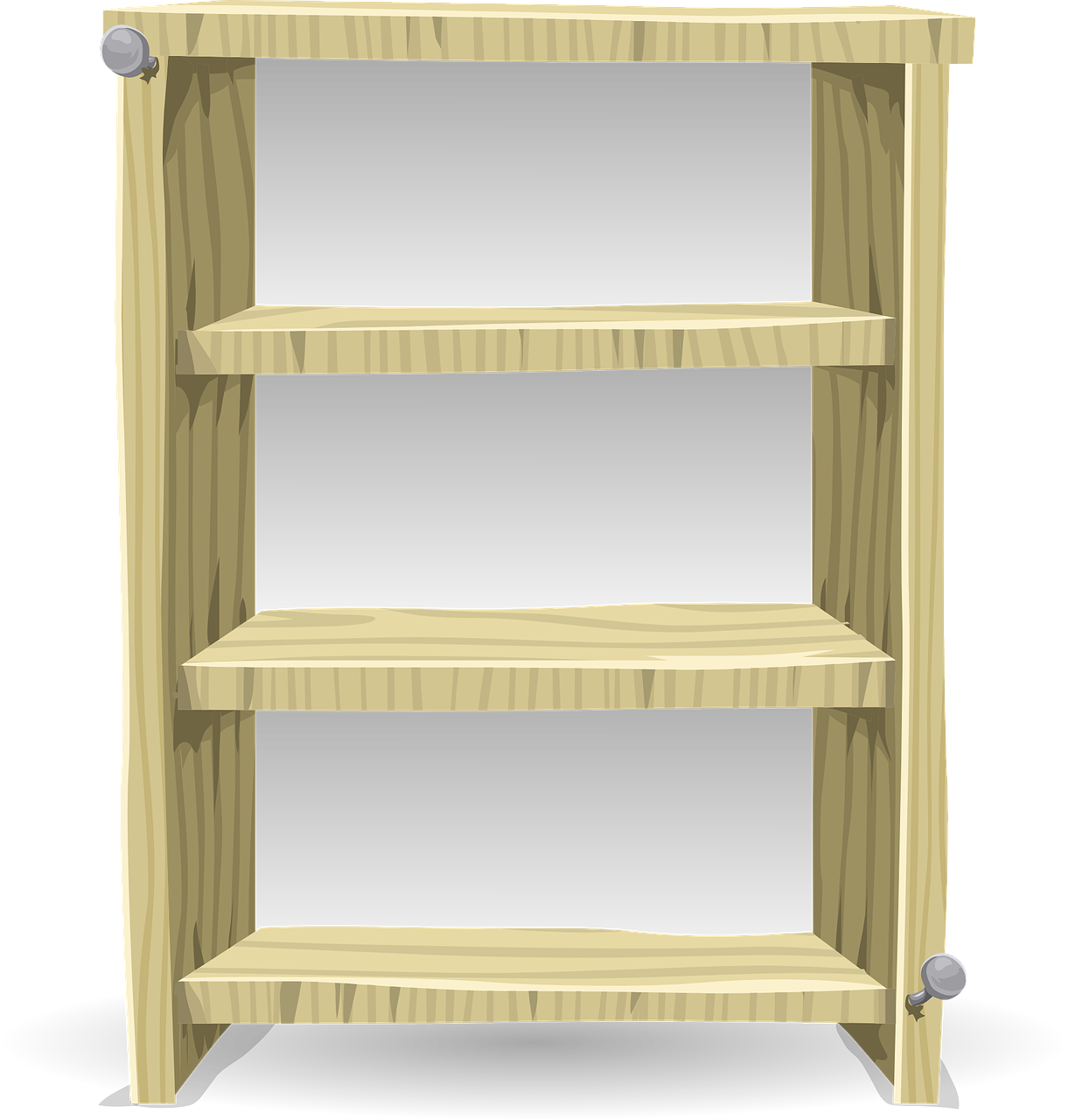 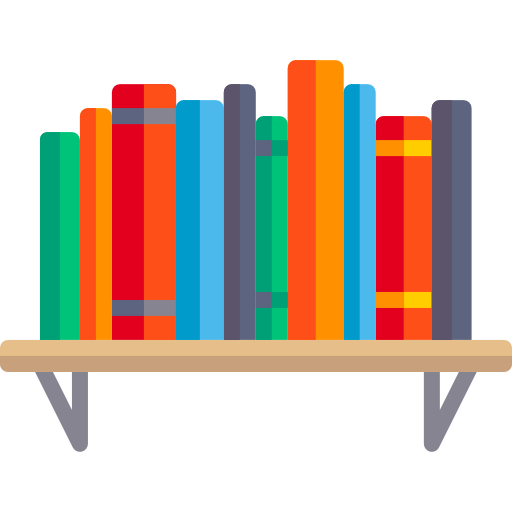 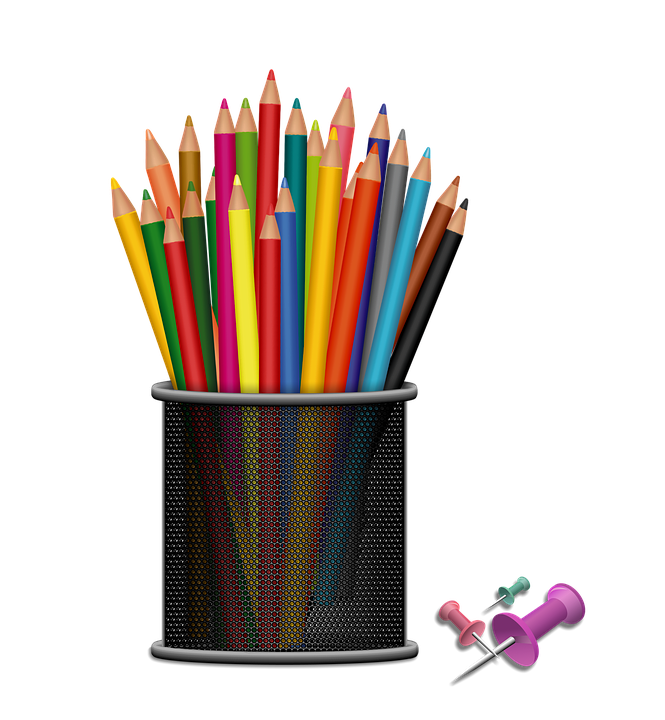 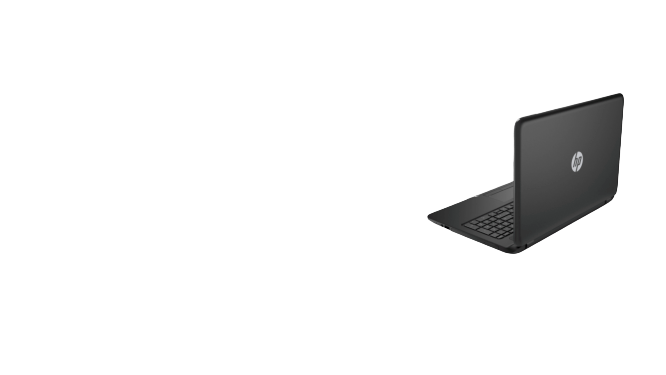 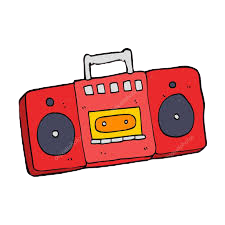 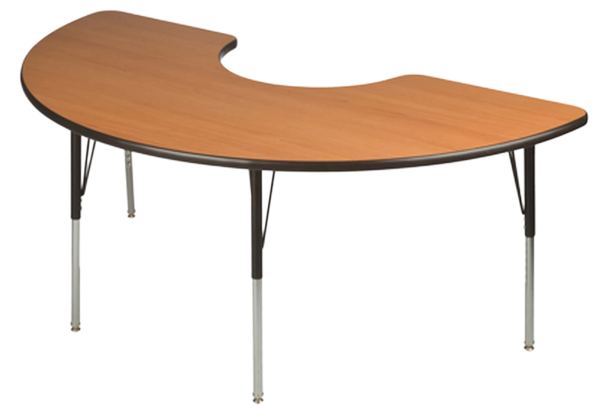 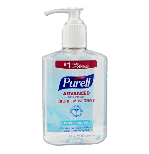 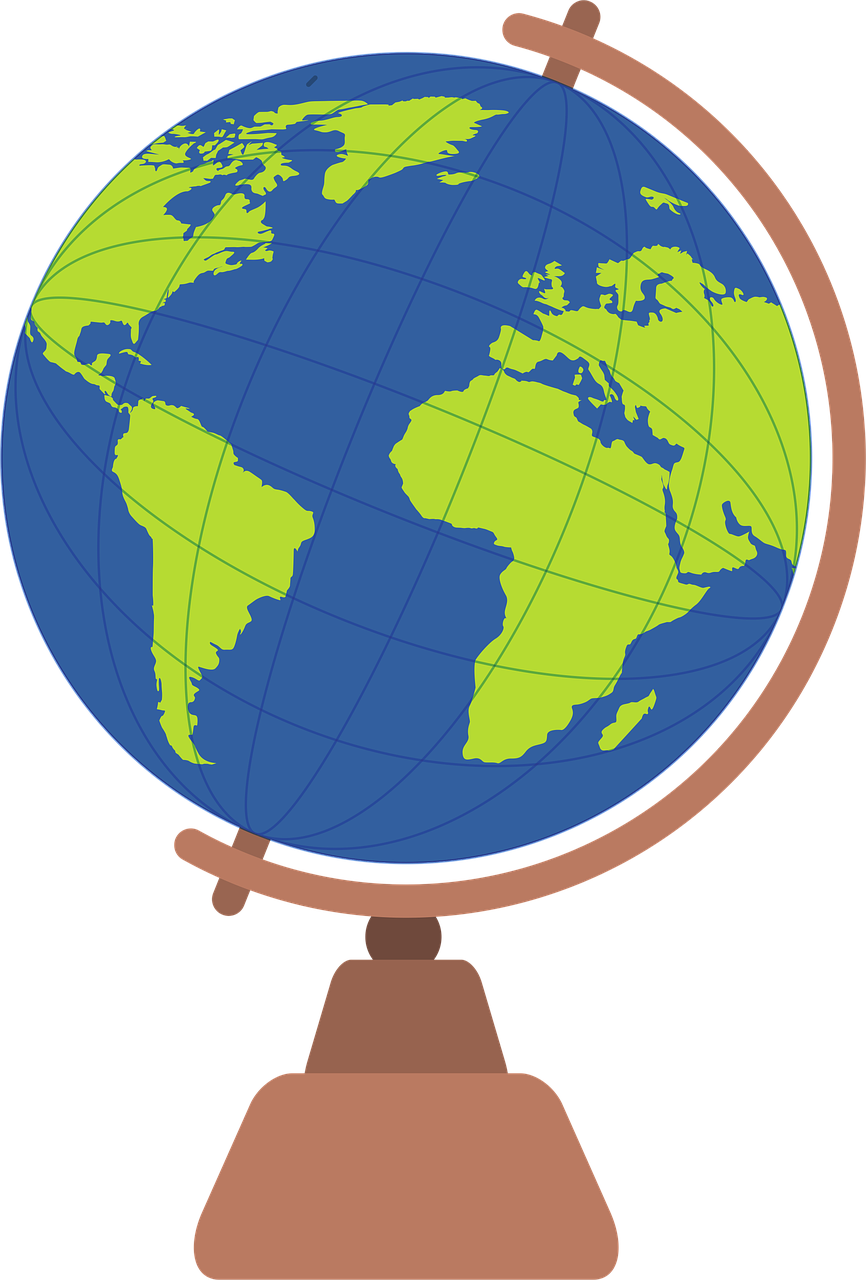 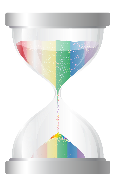 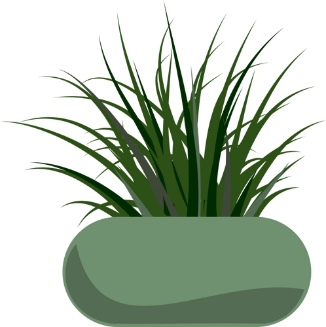 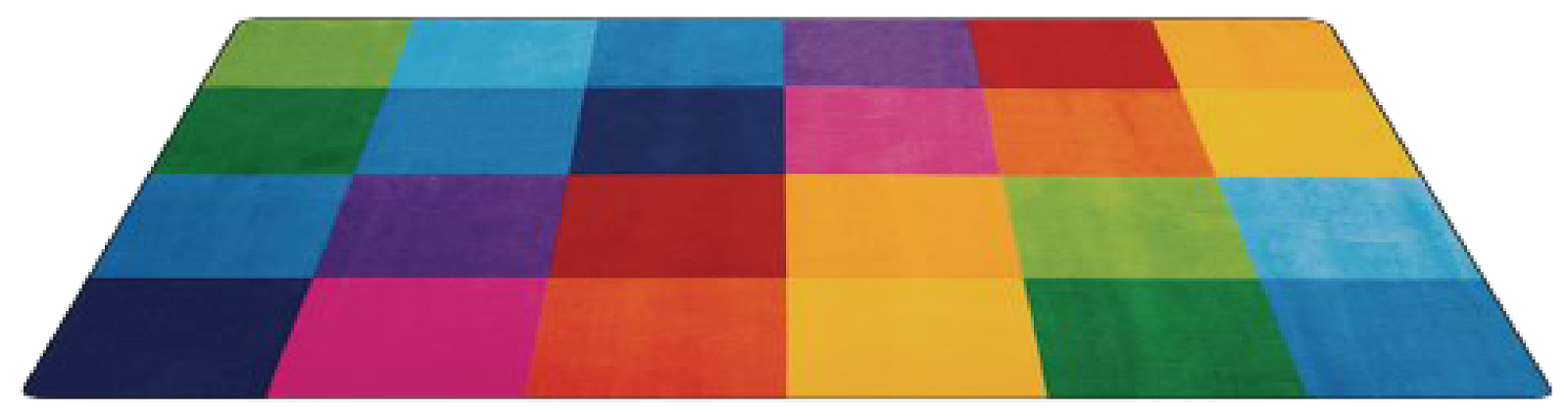 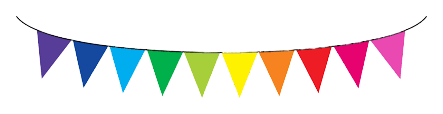 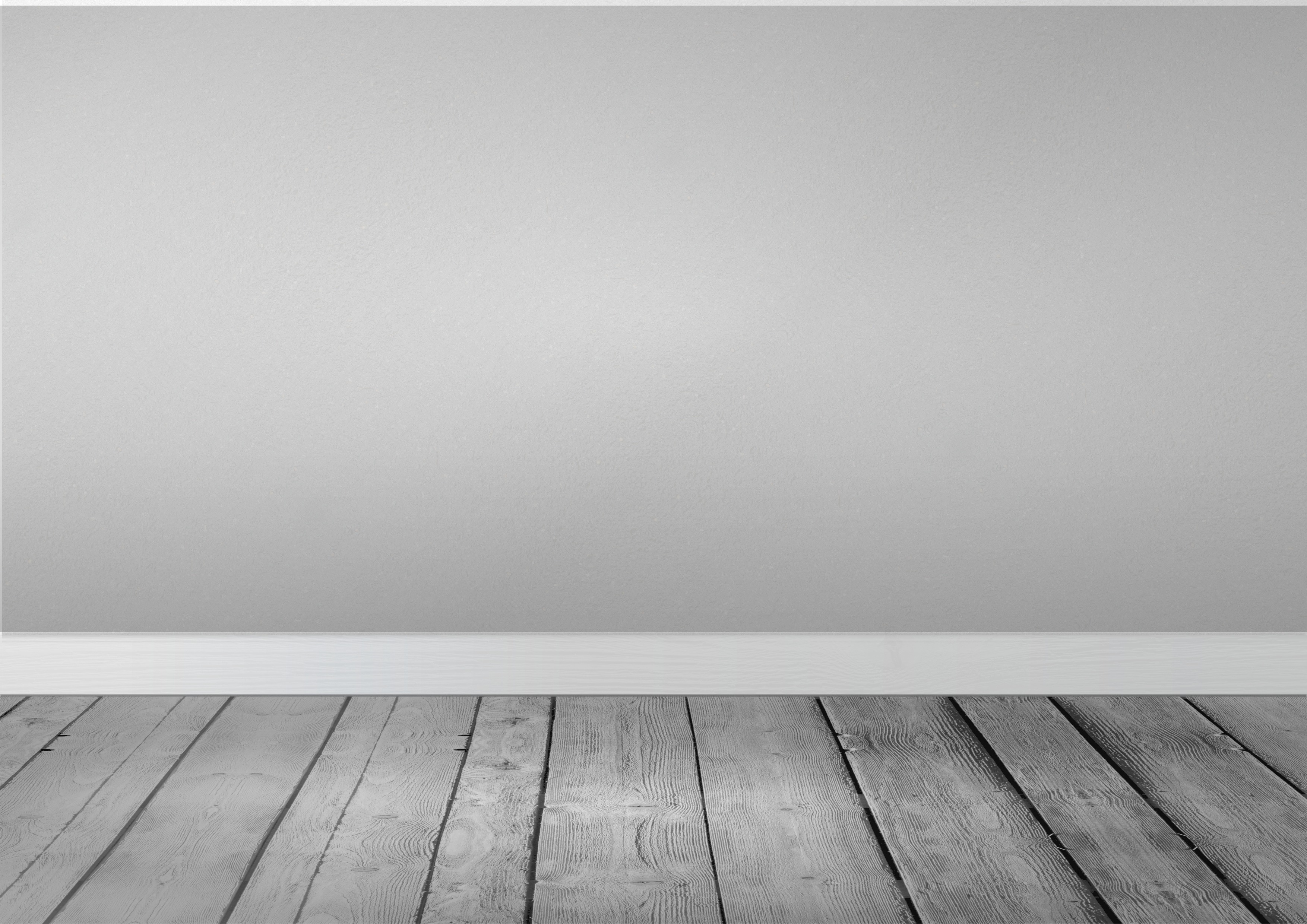 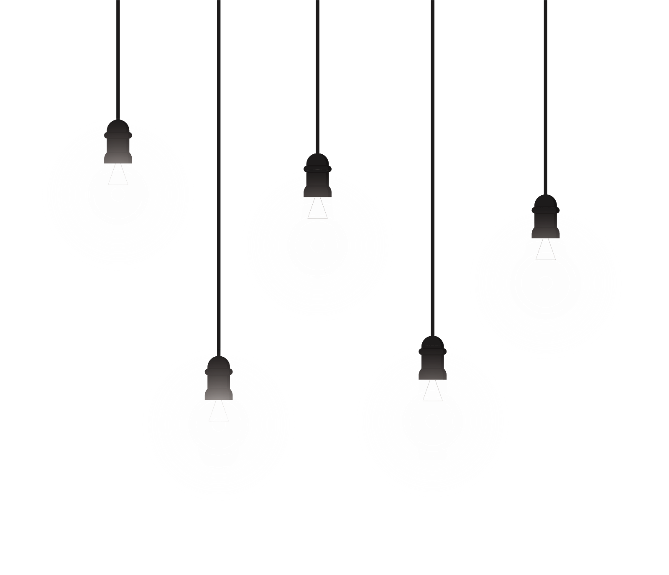 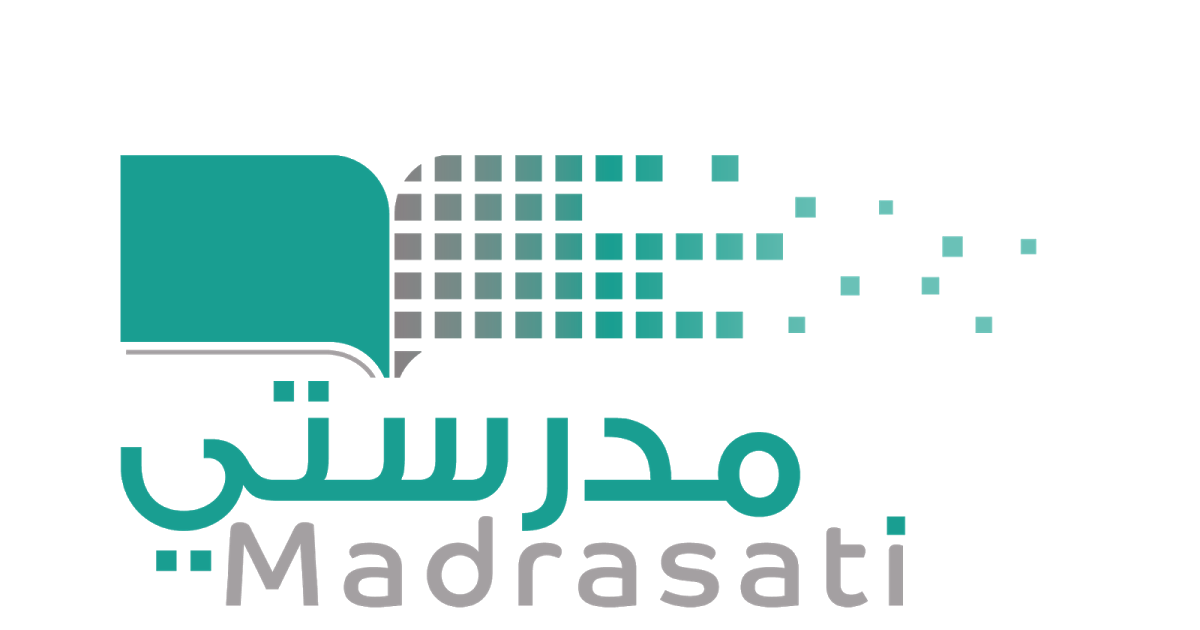 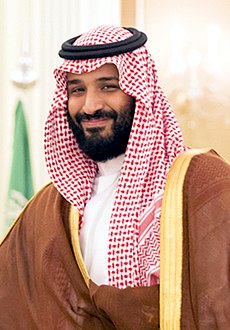 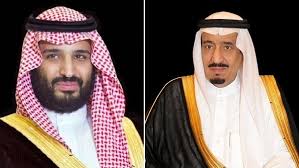 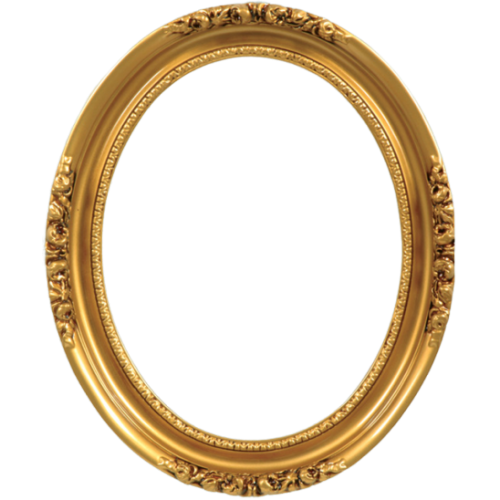 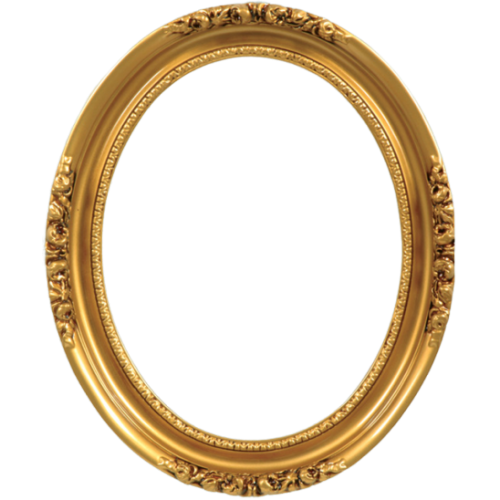 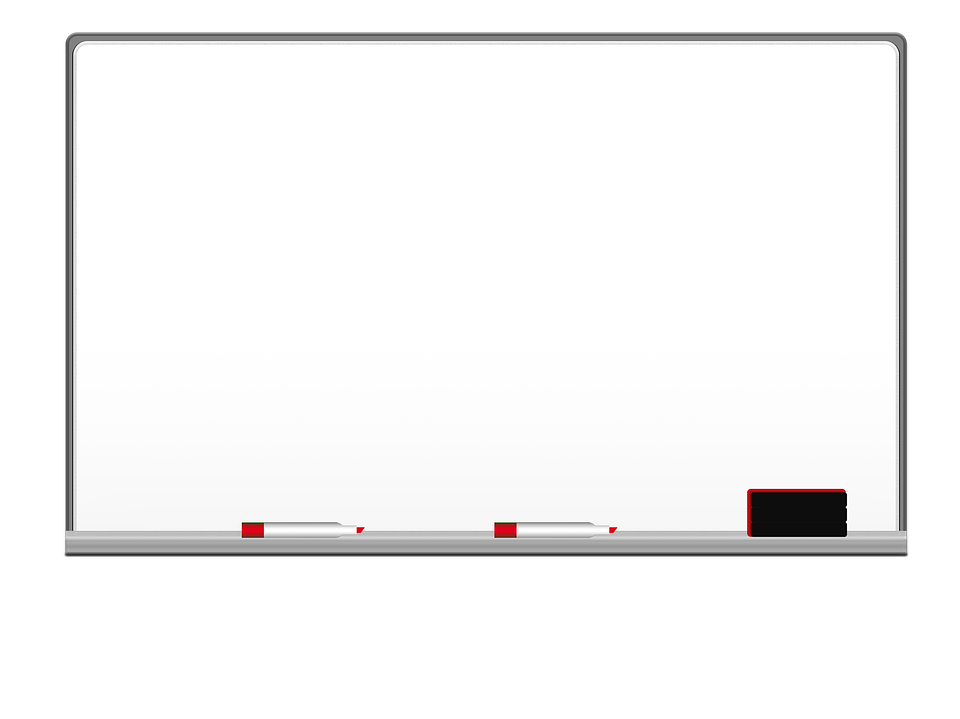 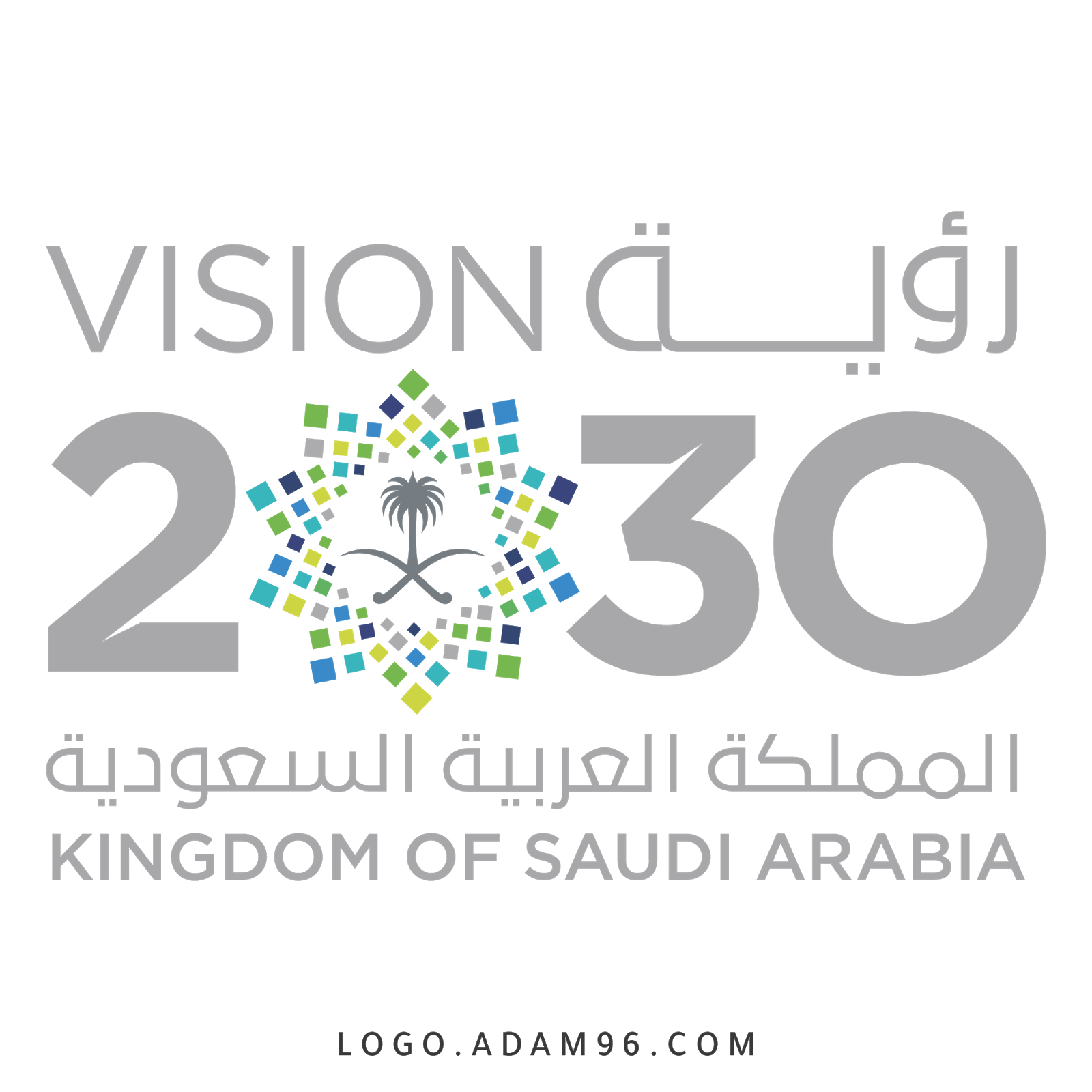 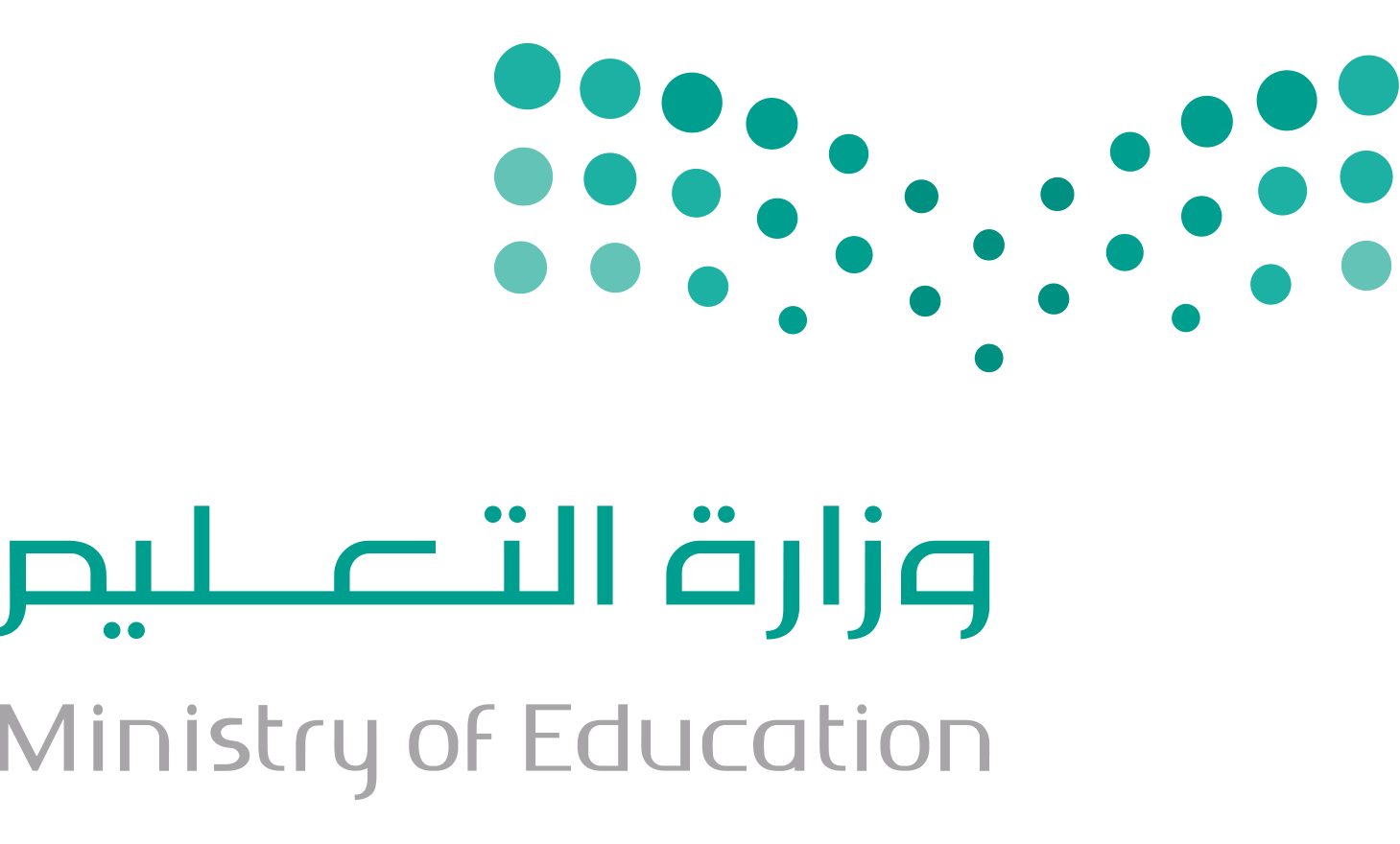 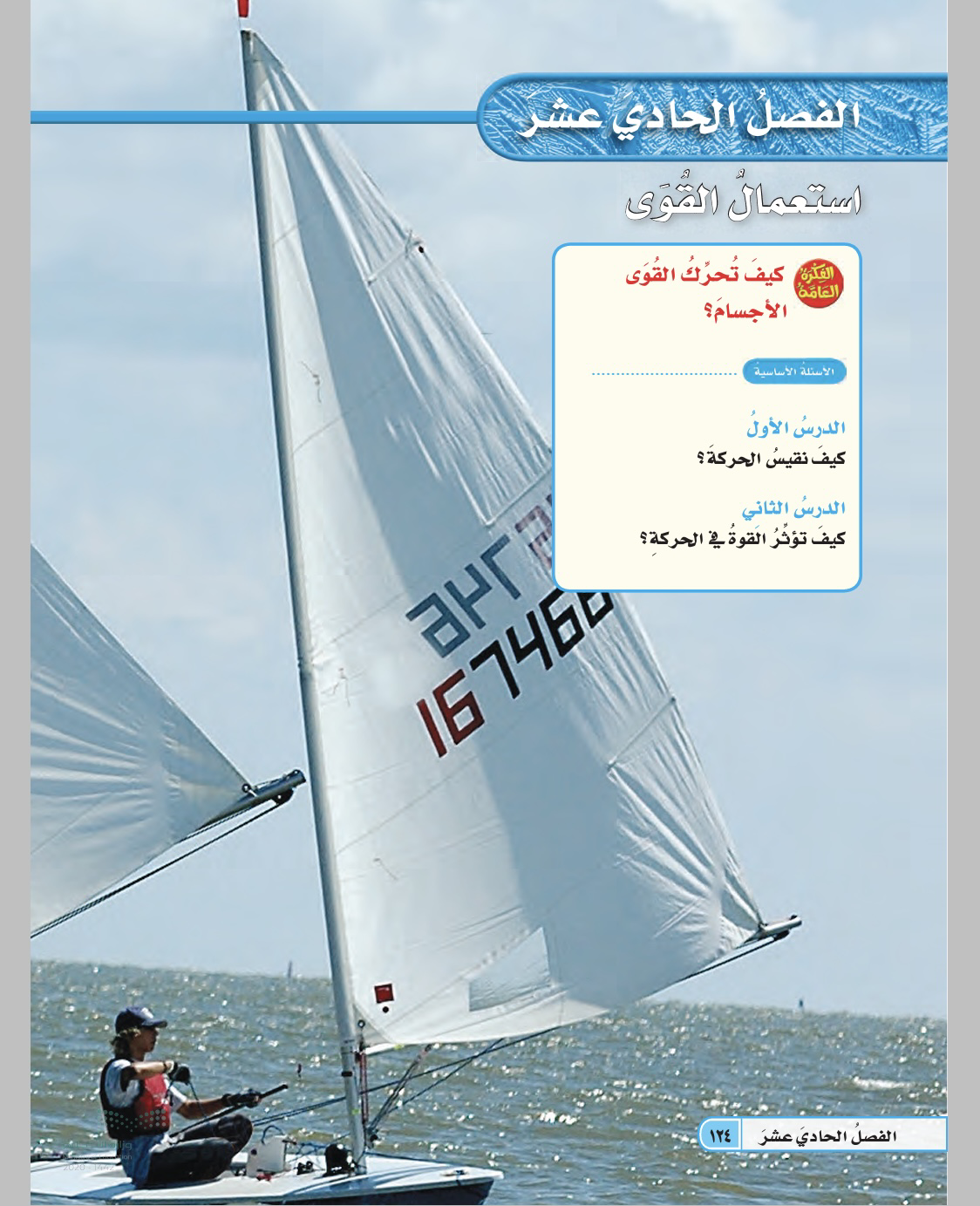 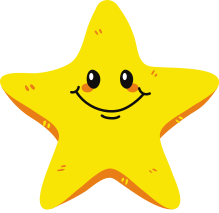 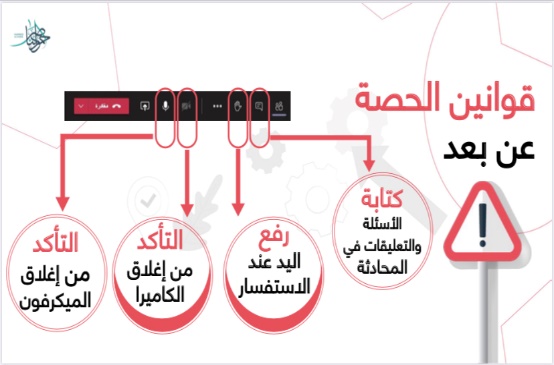 قراءة الصور
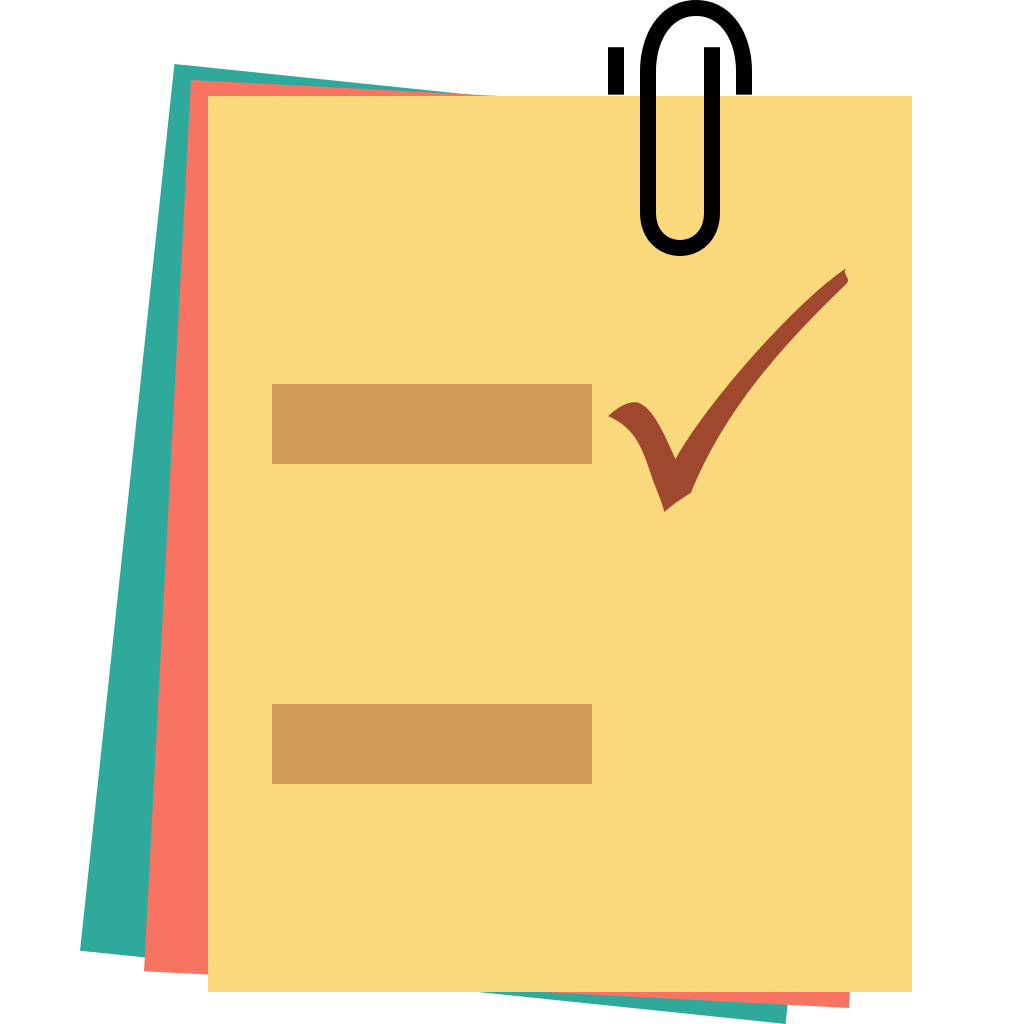 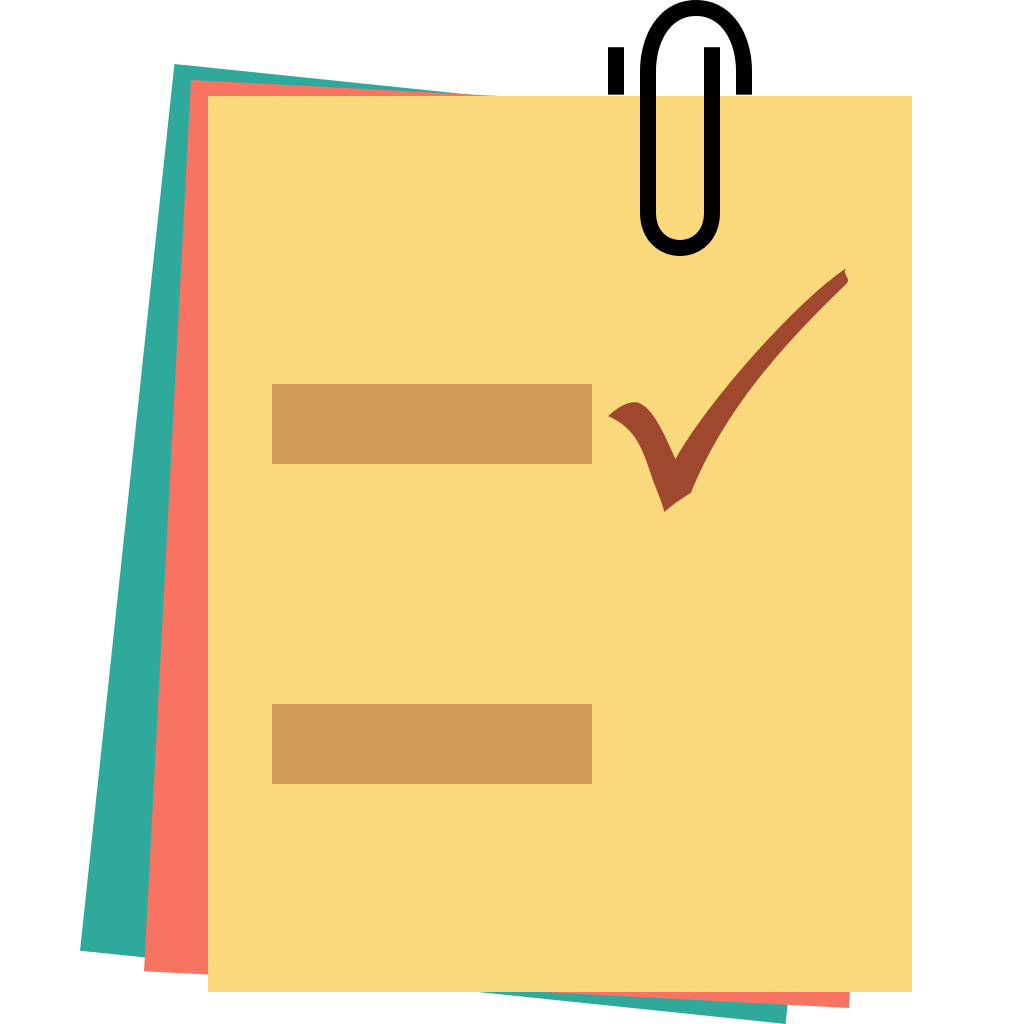 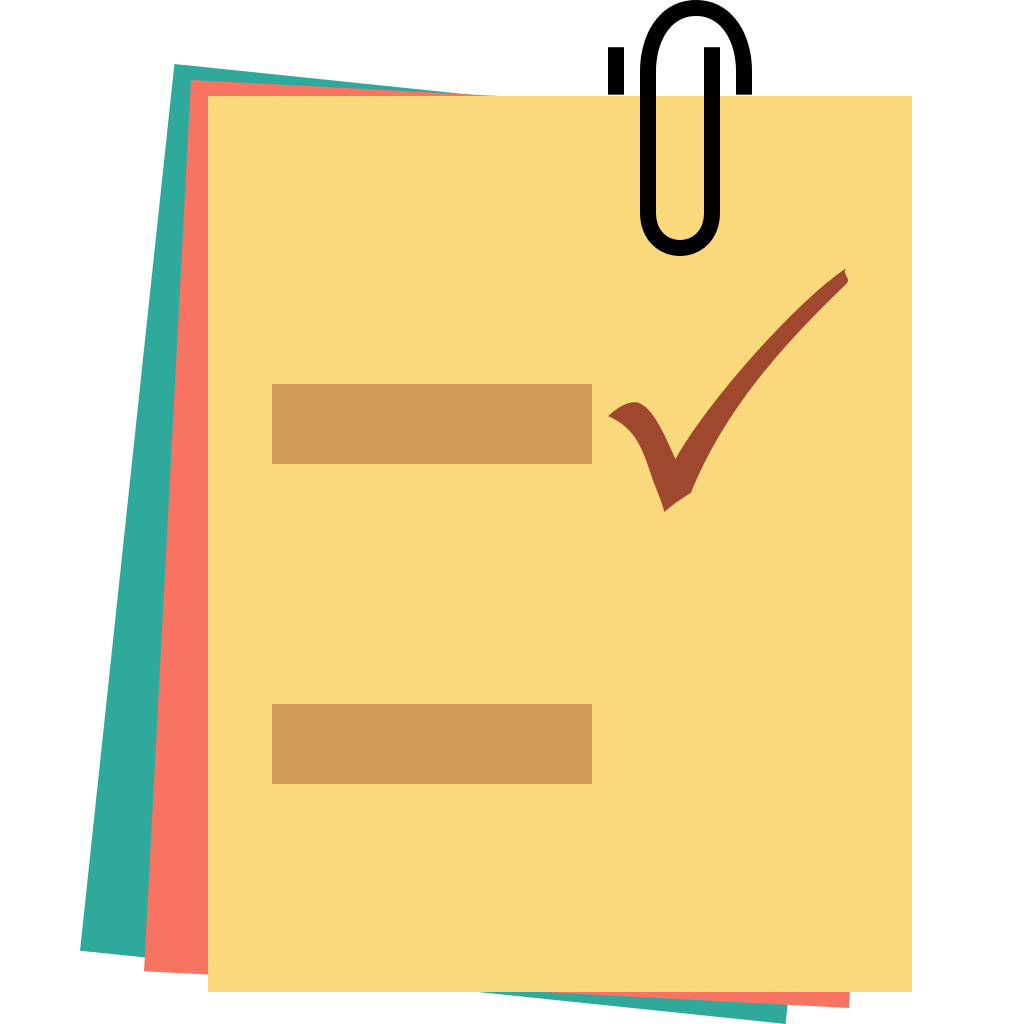 ننطلق
الحضور
جدول التعلم
الدعاء
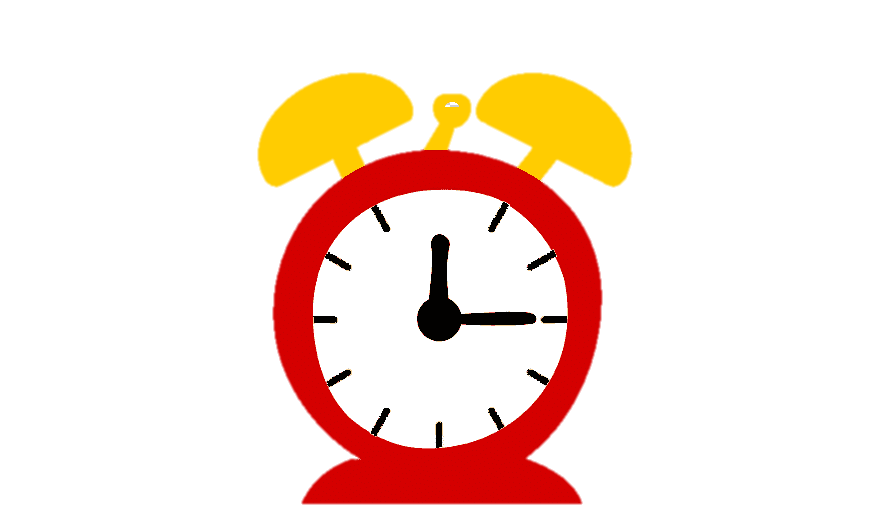 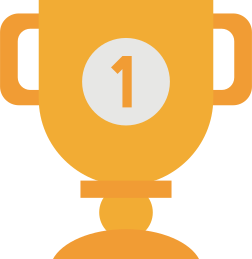 التفكير الناقد
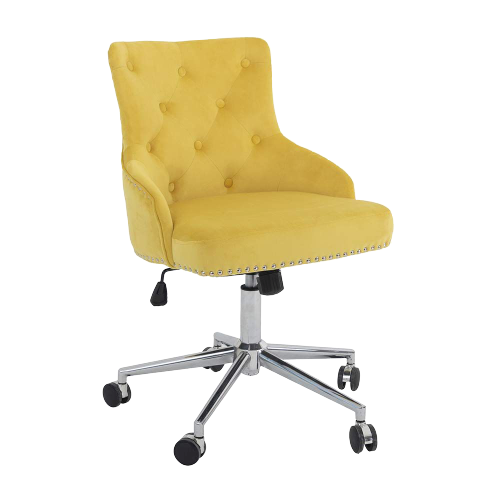 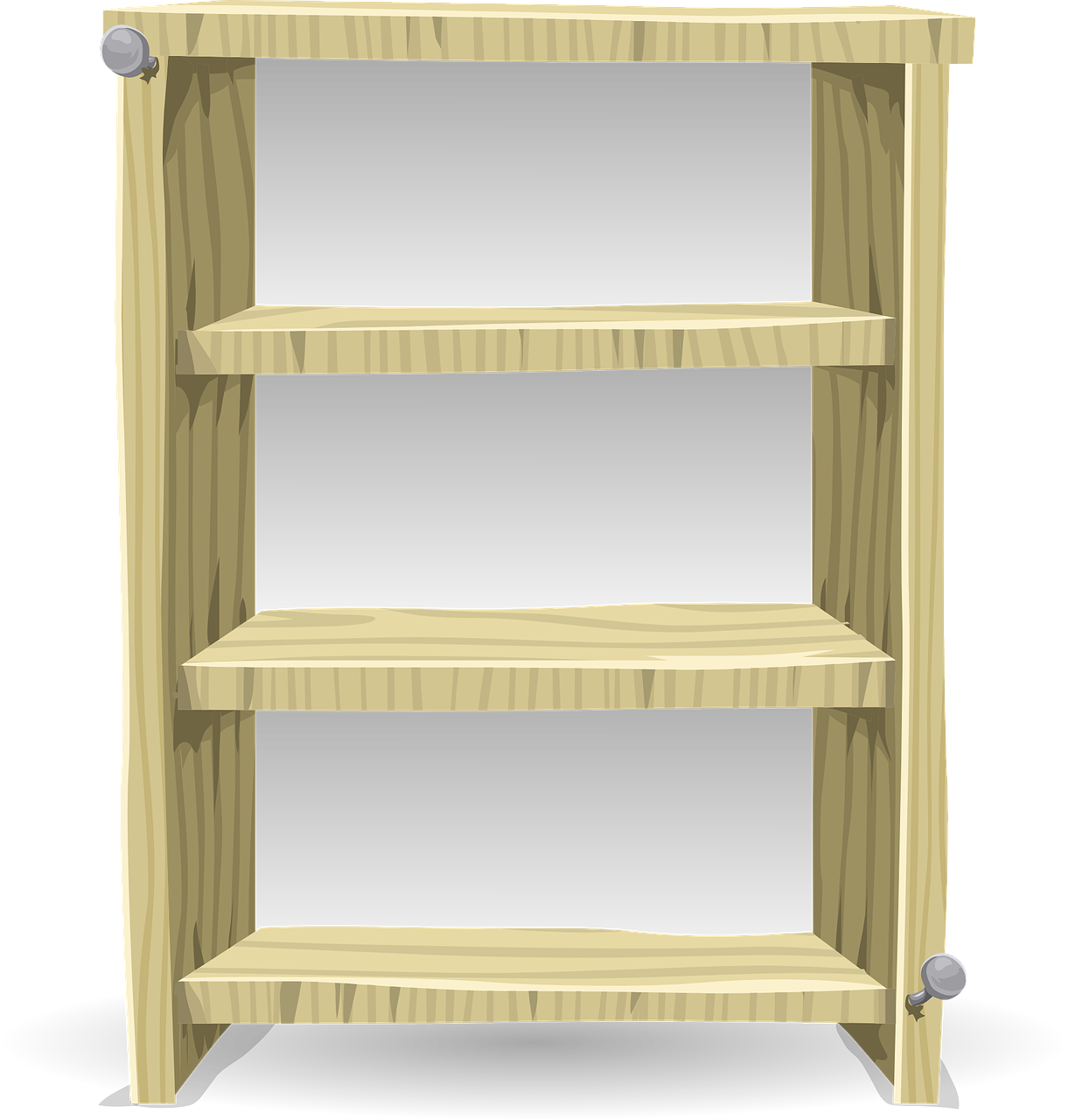 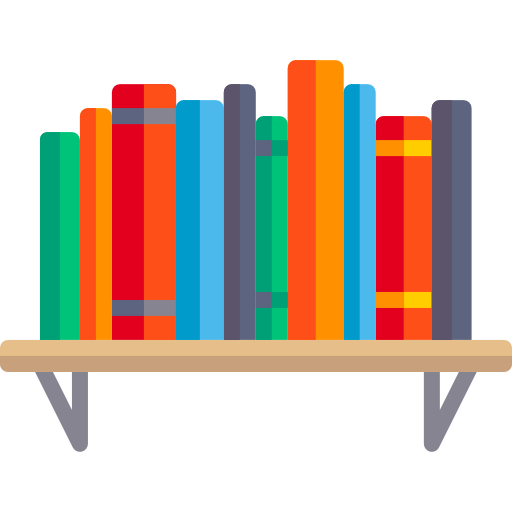 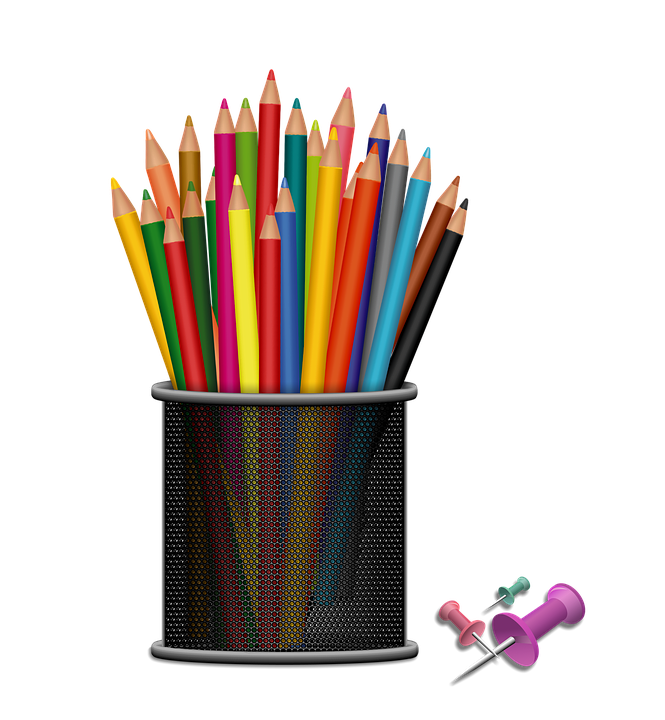 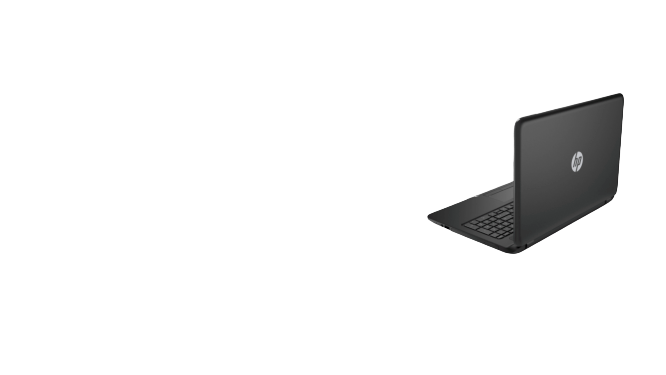 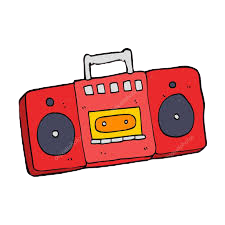 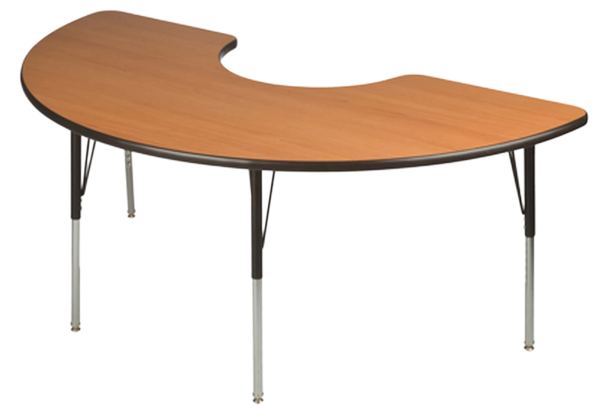 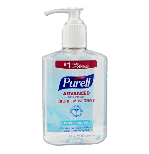 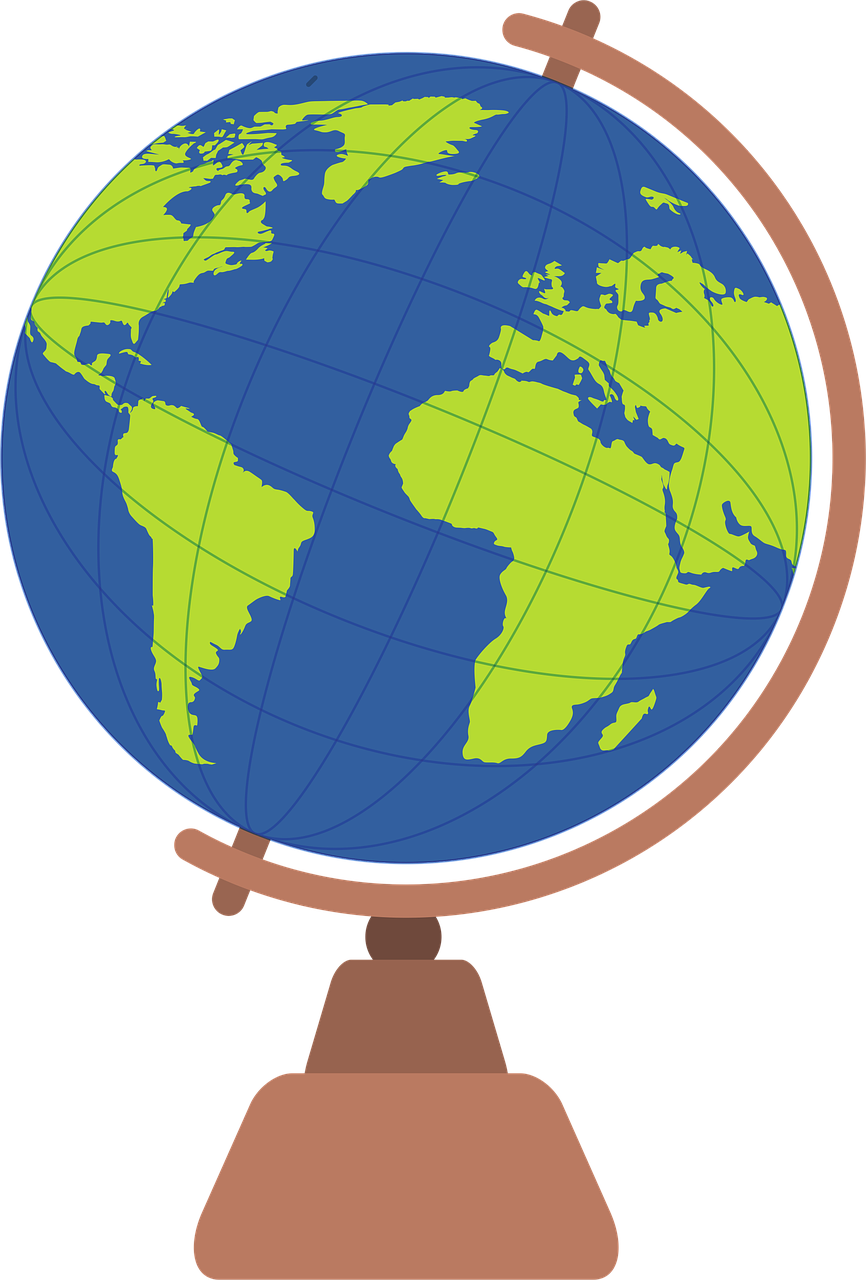 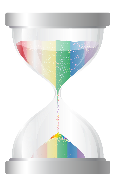 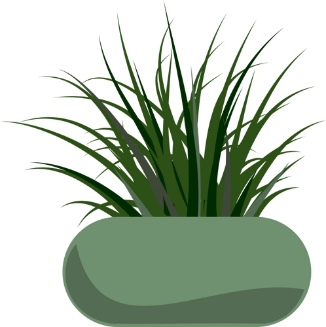 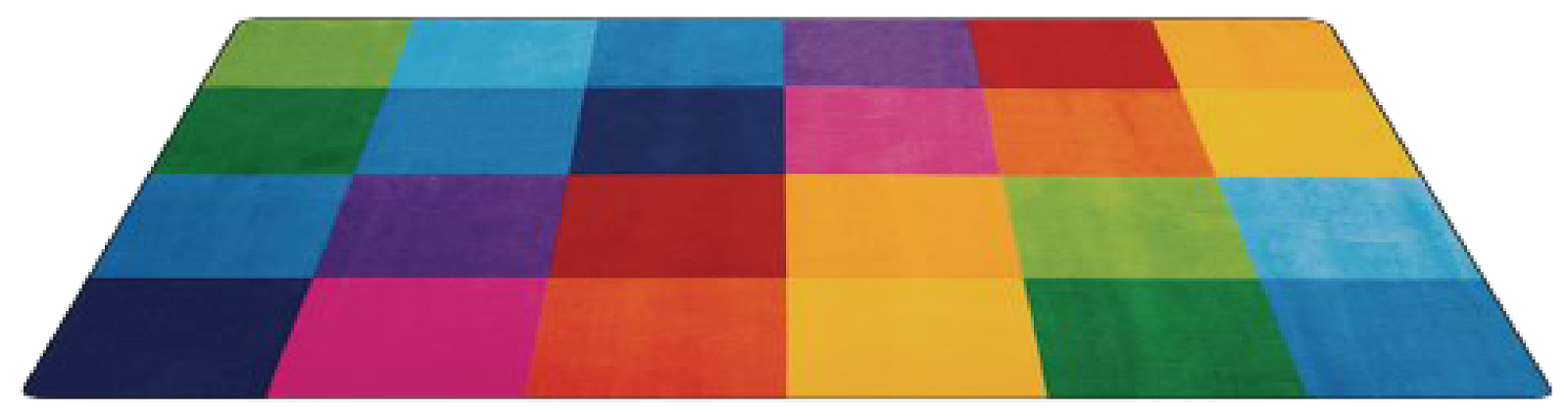 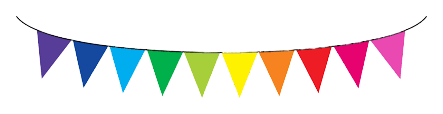 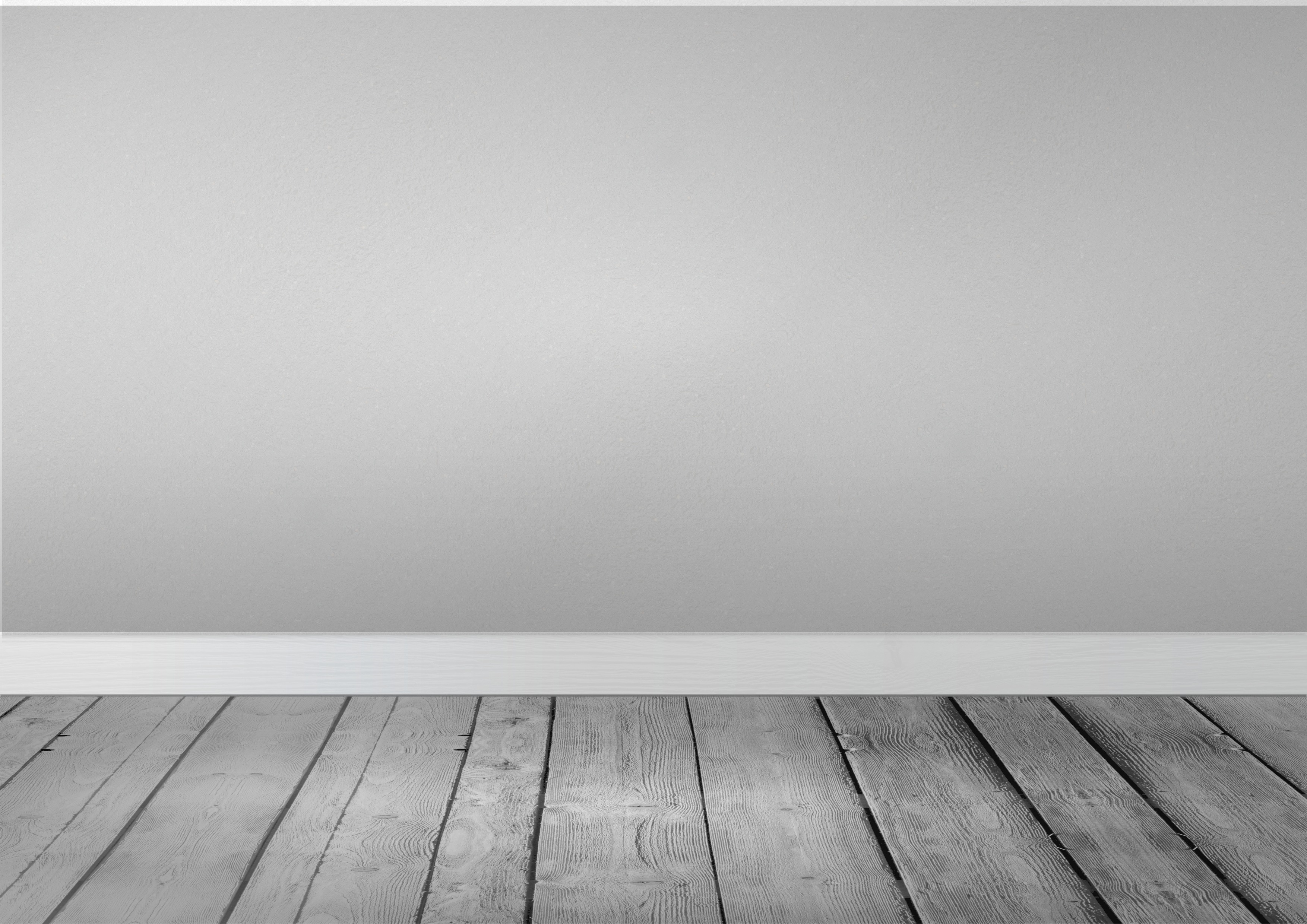 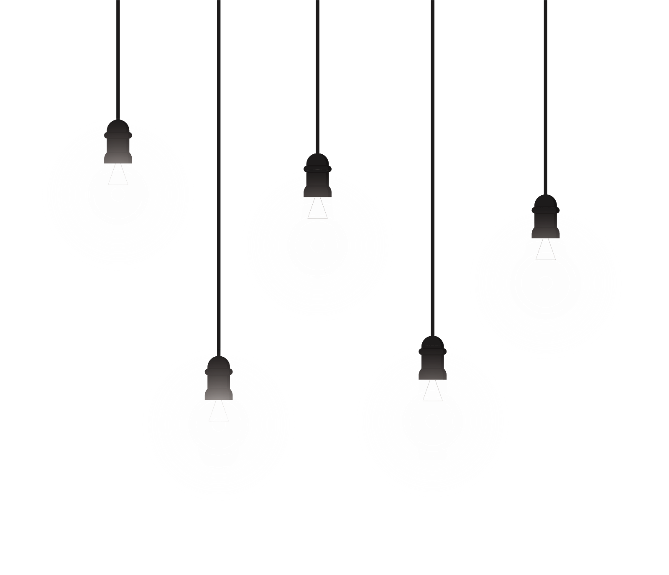 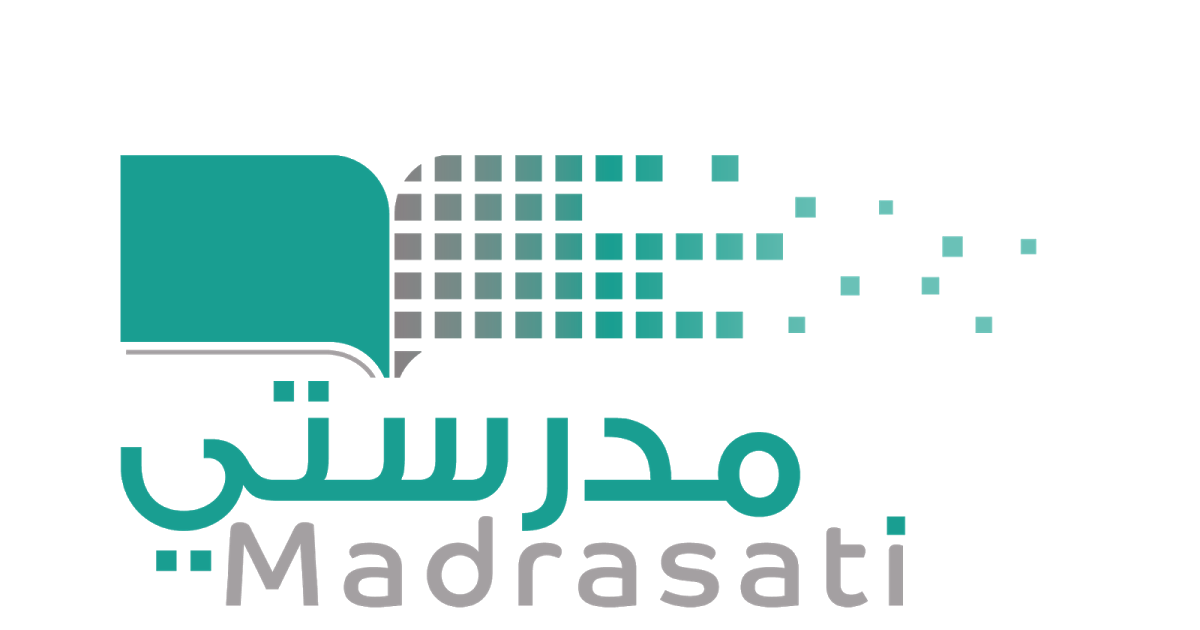 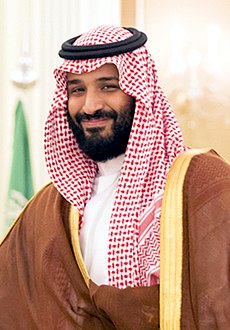 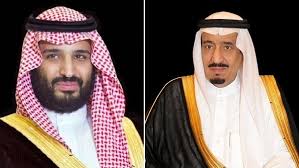 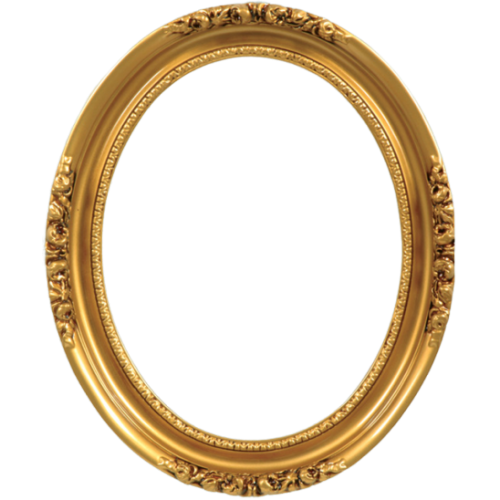 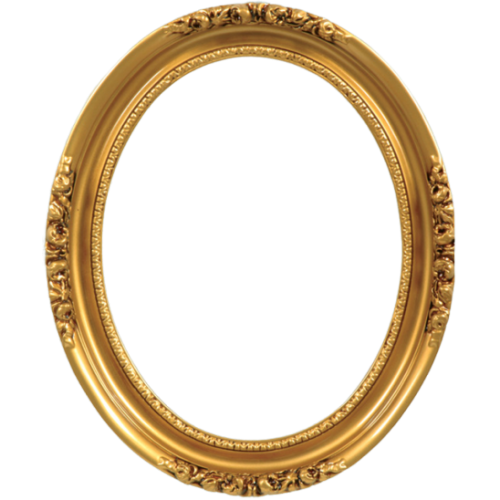 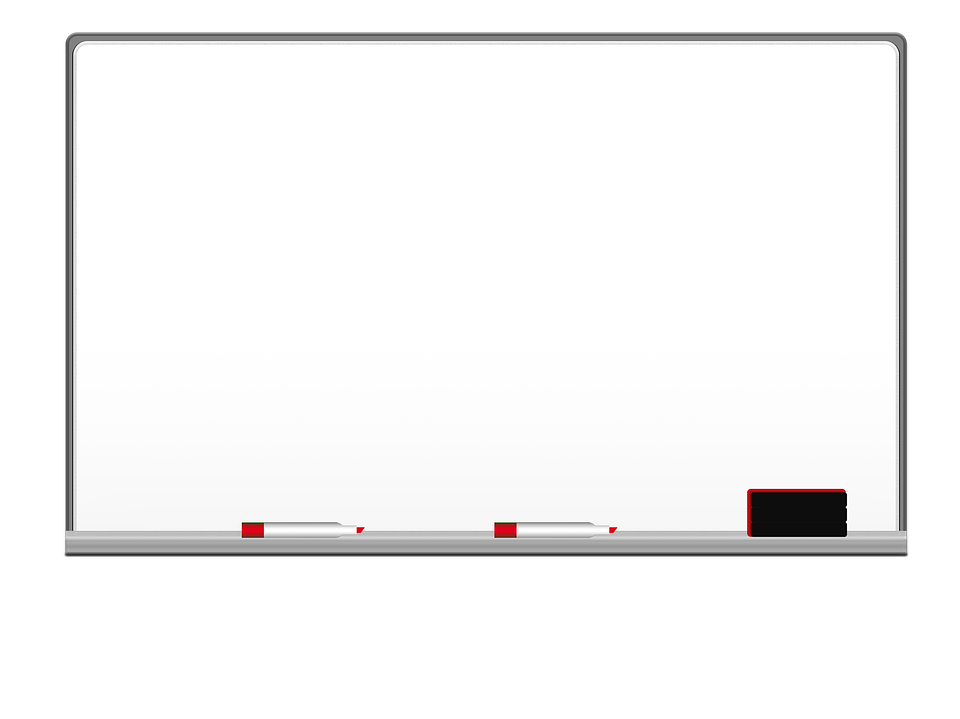 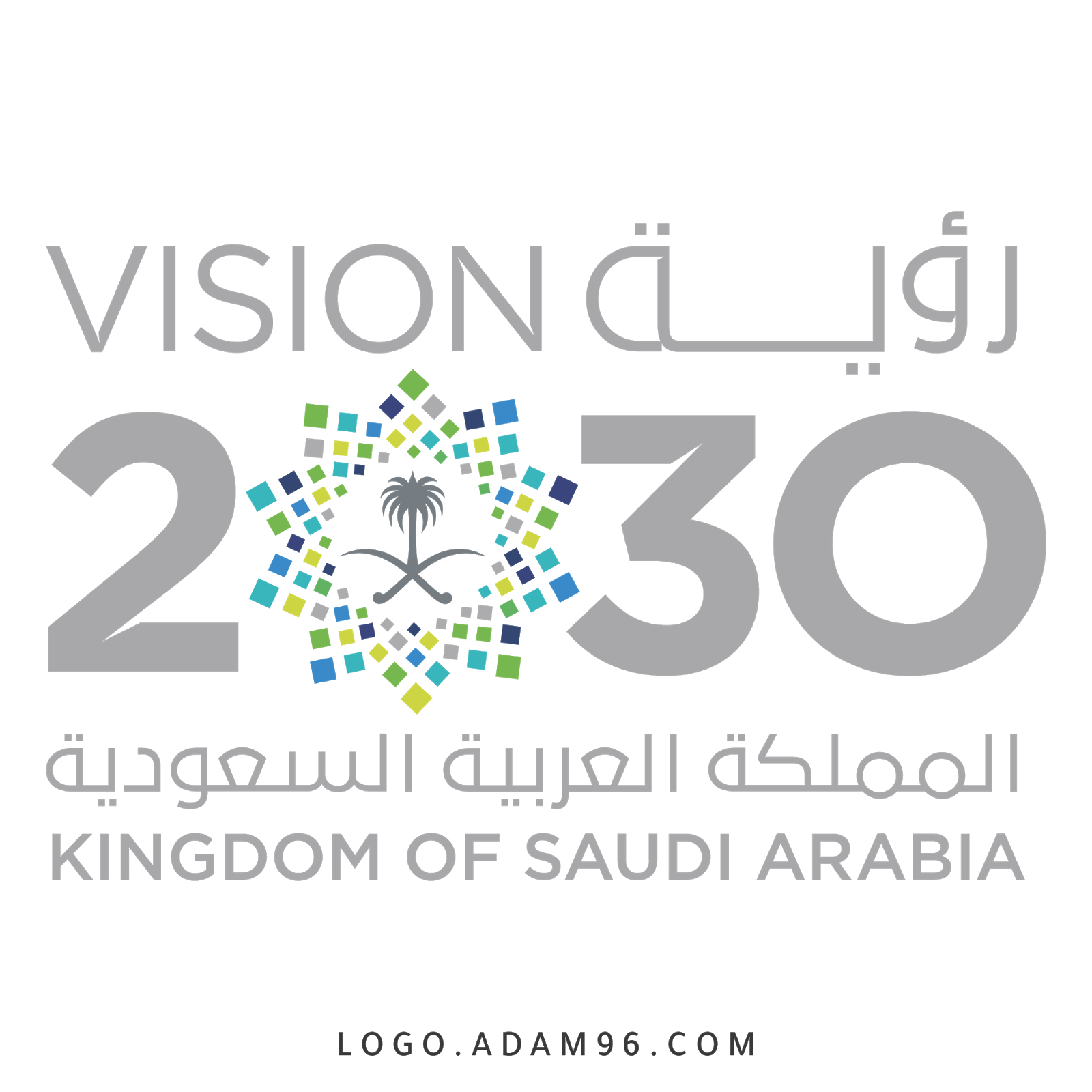 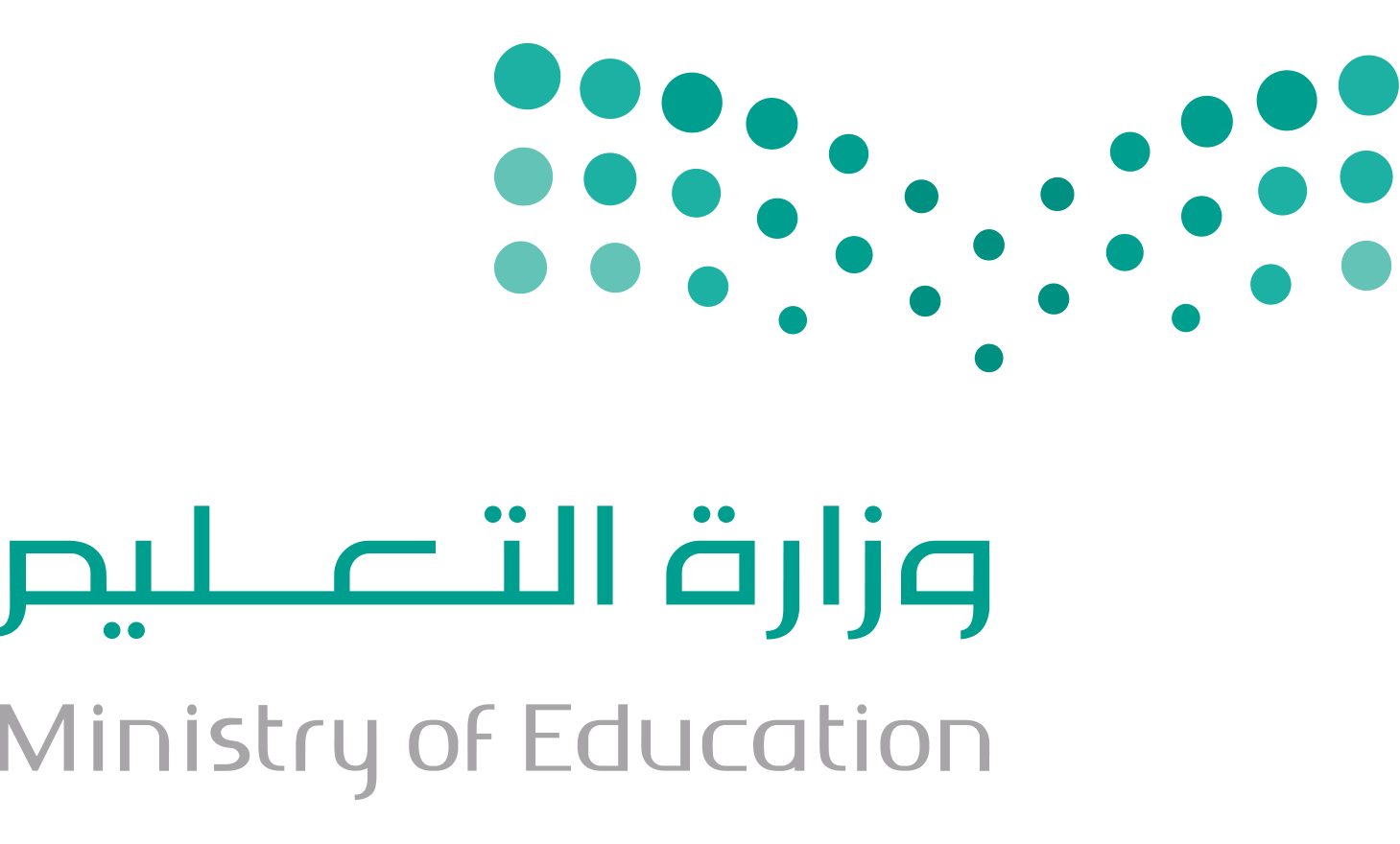 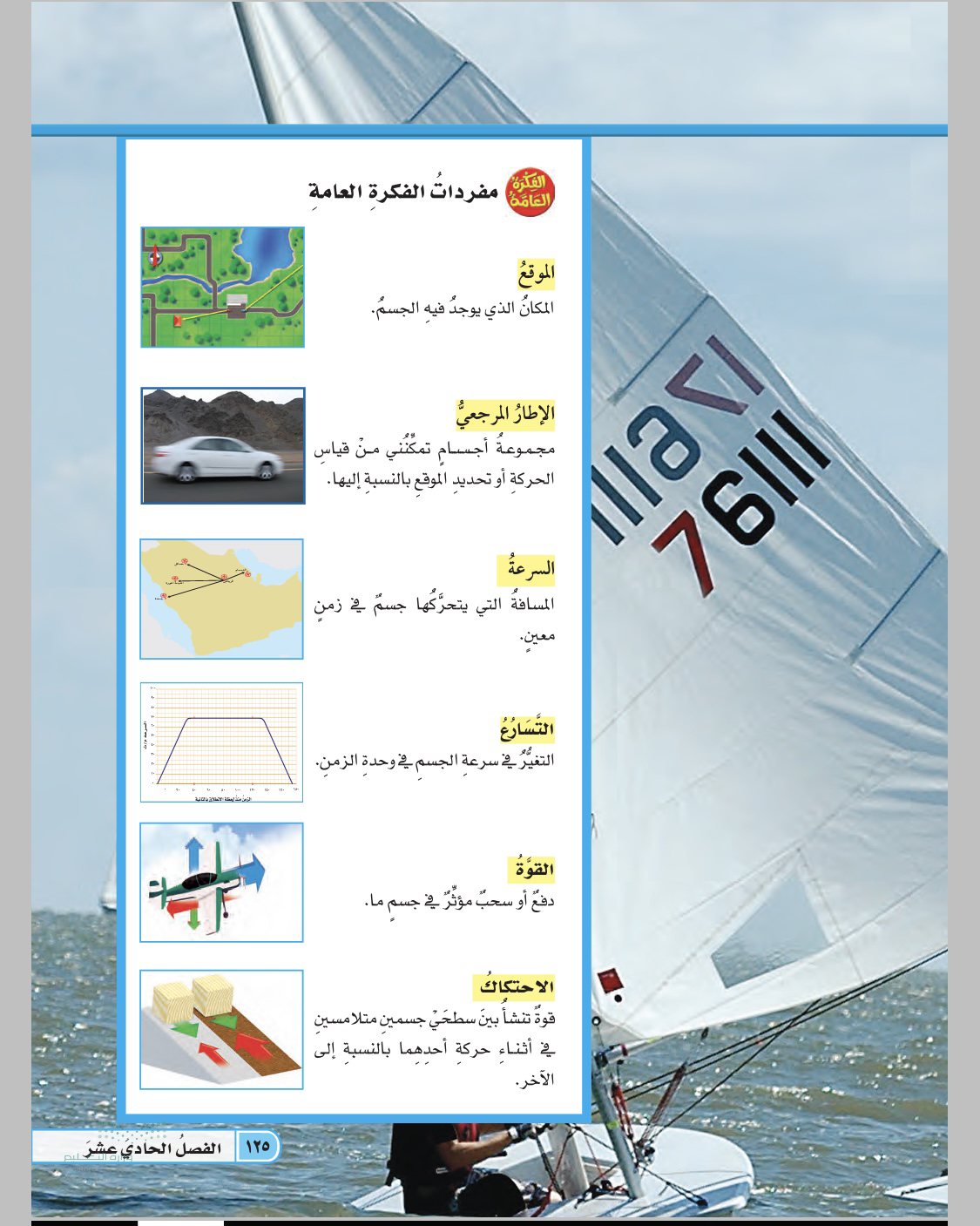 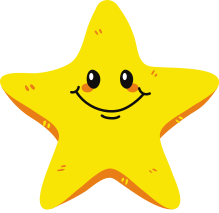 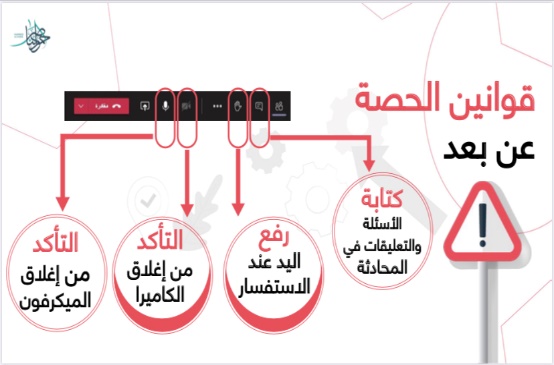 قراءة الصور
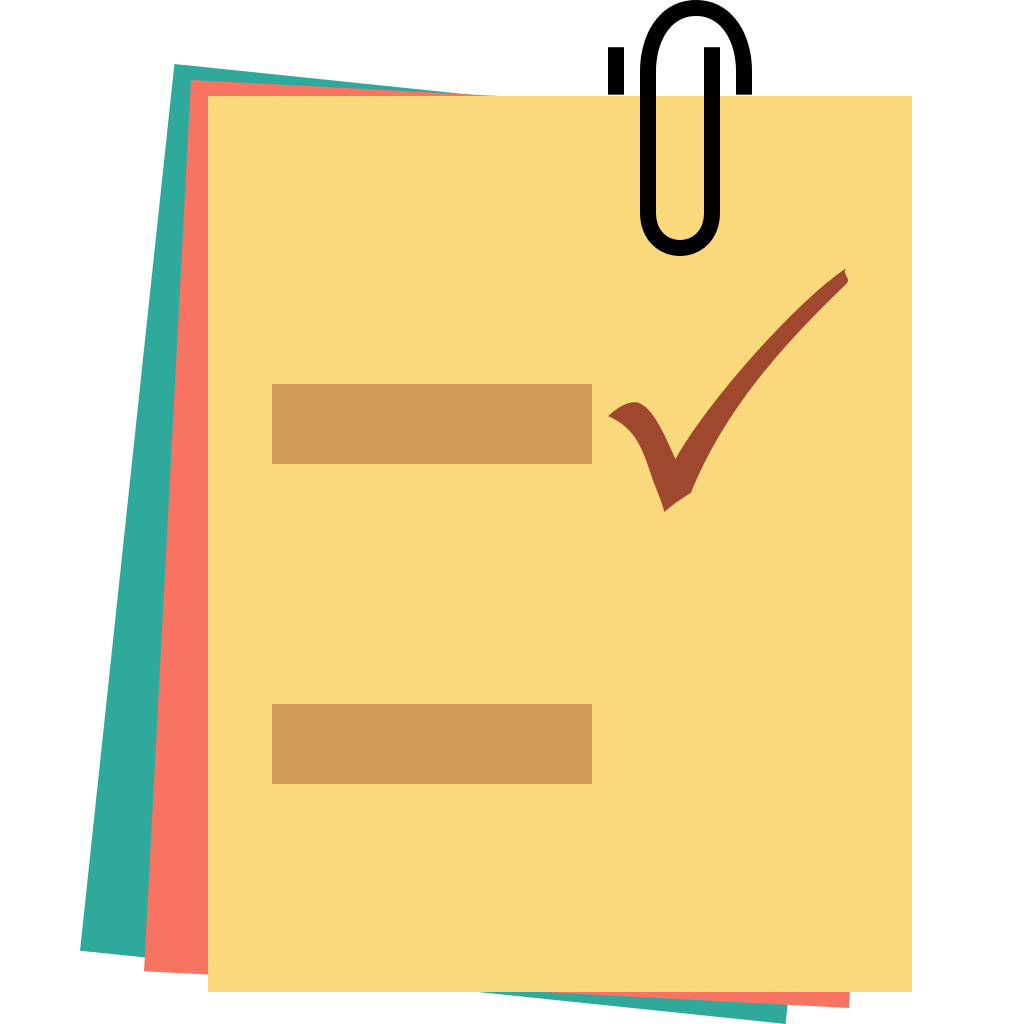 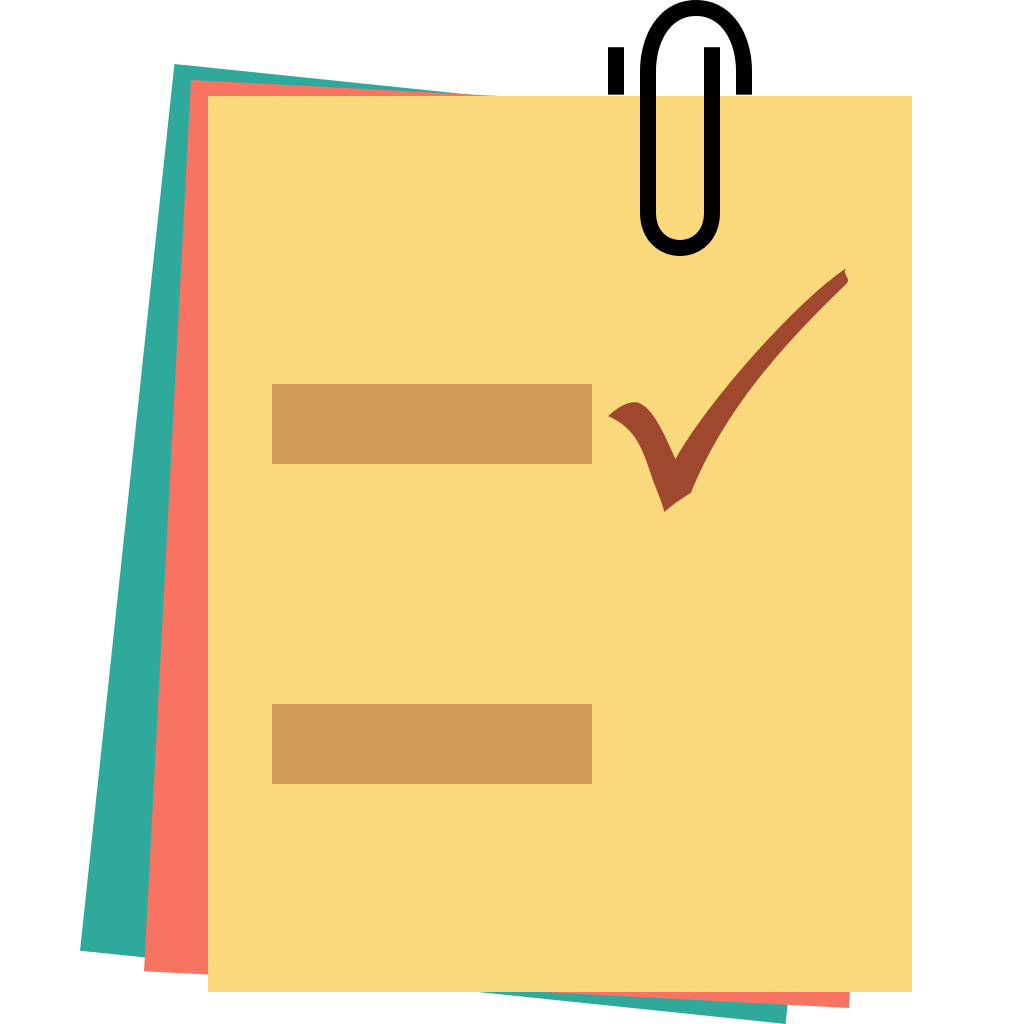 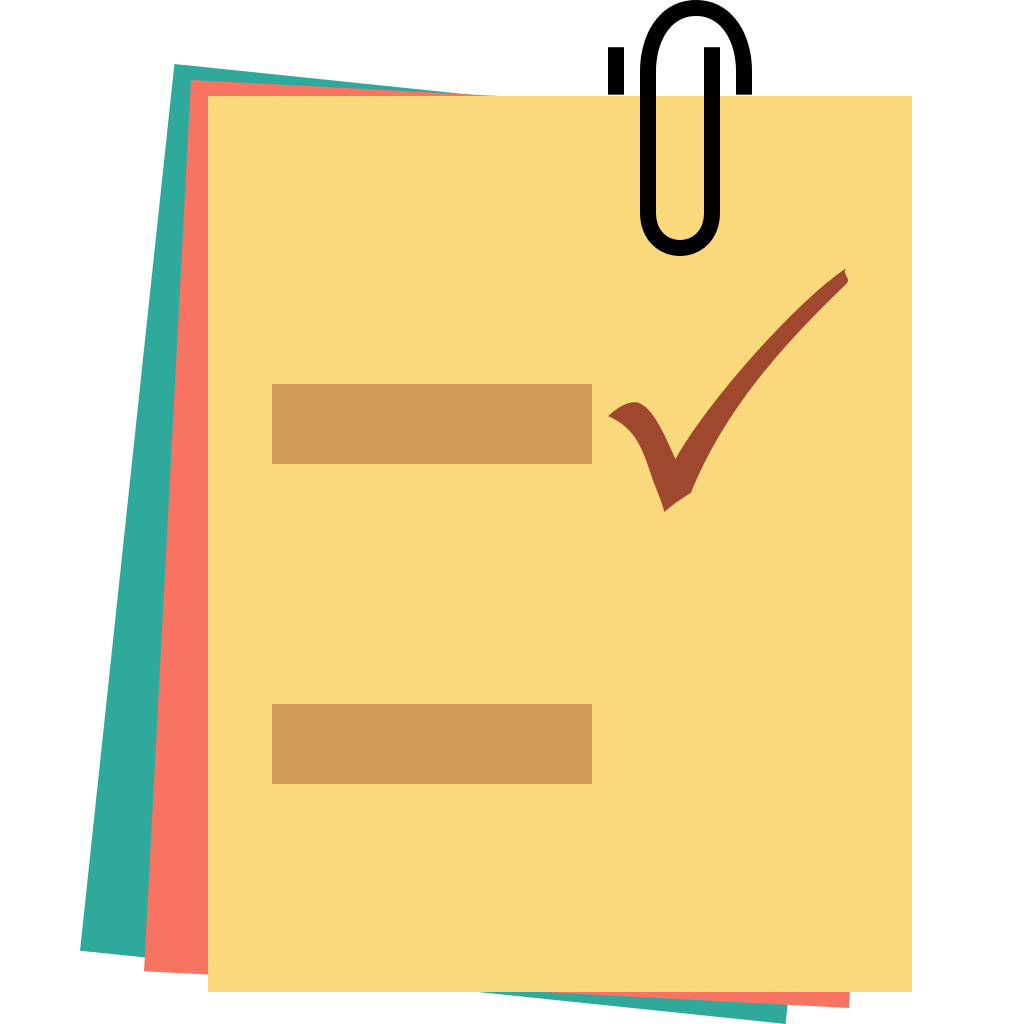 ننطلق
الحضور
جدول التعلم
الدعاء
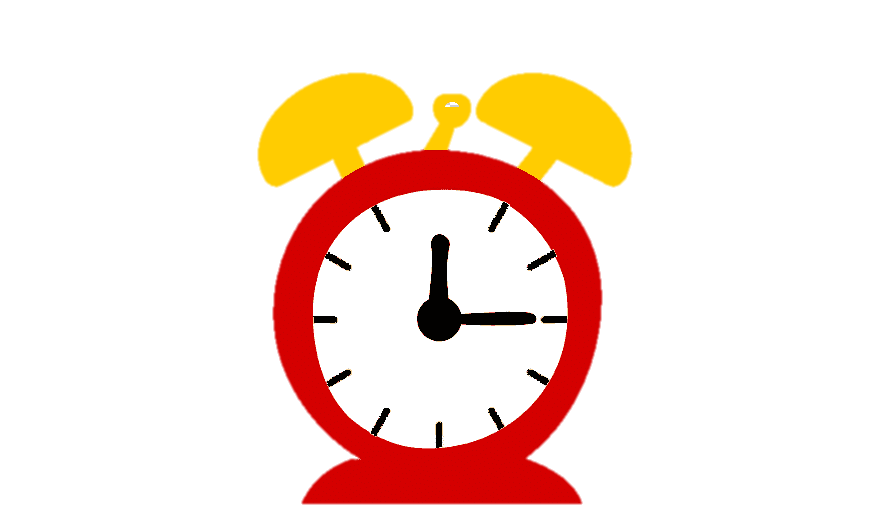 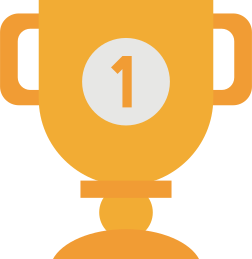 التفكير الناقد
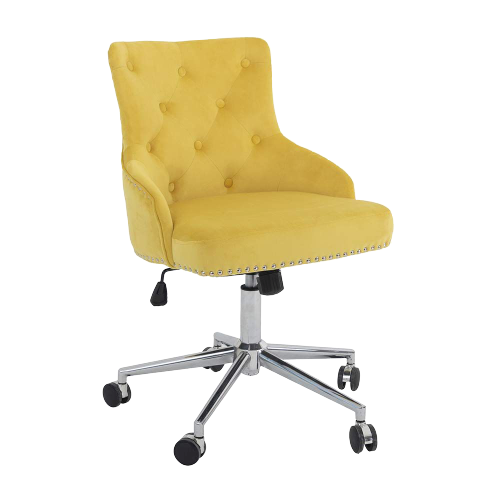 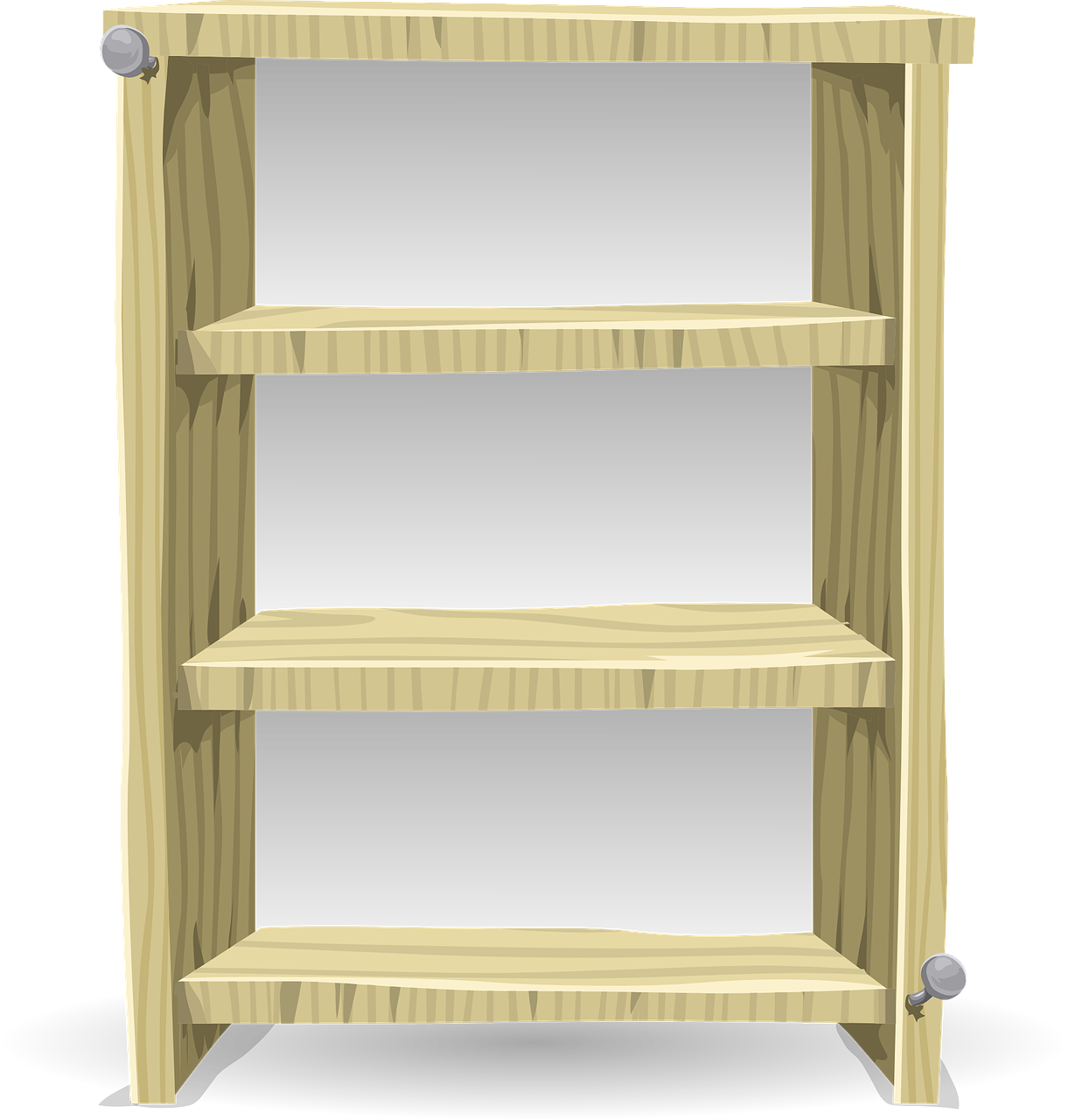 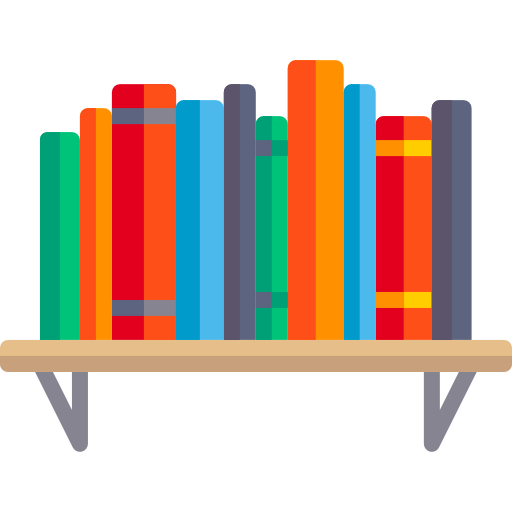 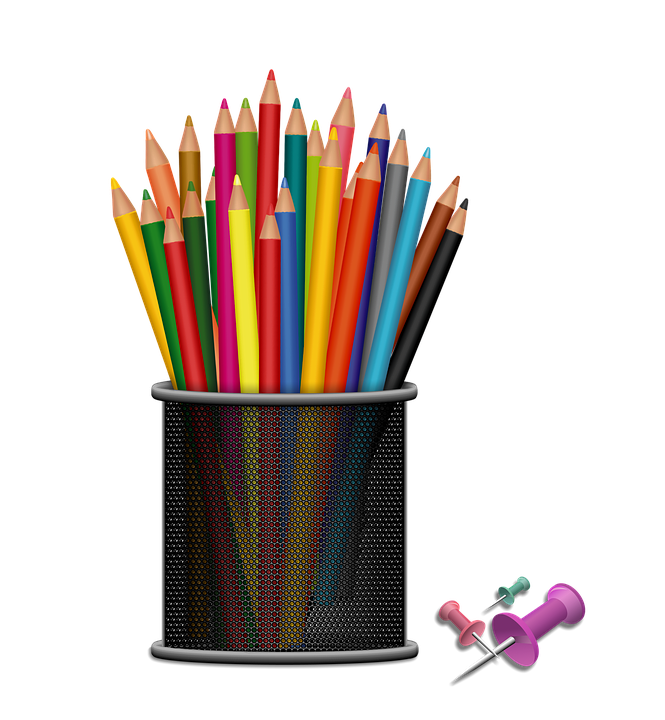 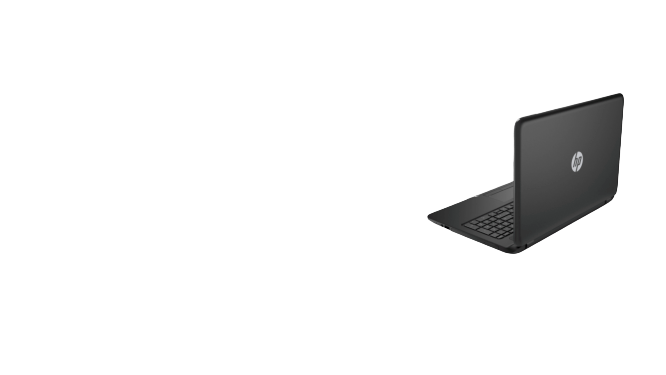 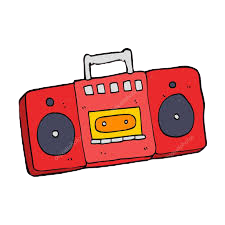 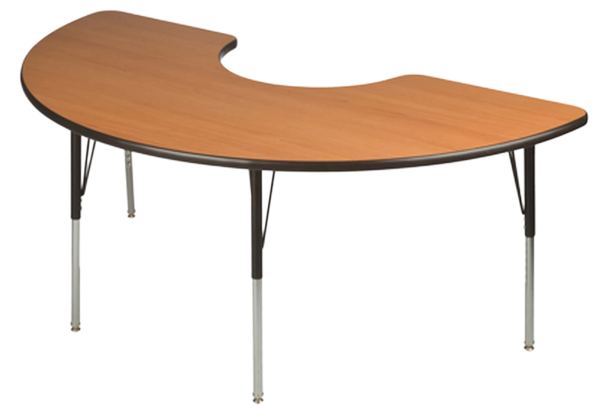 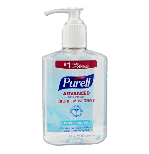 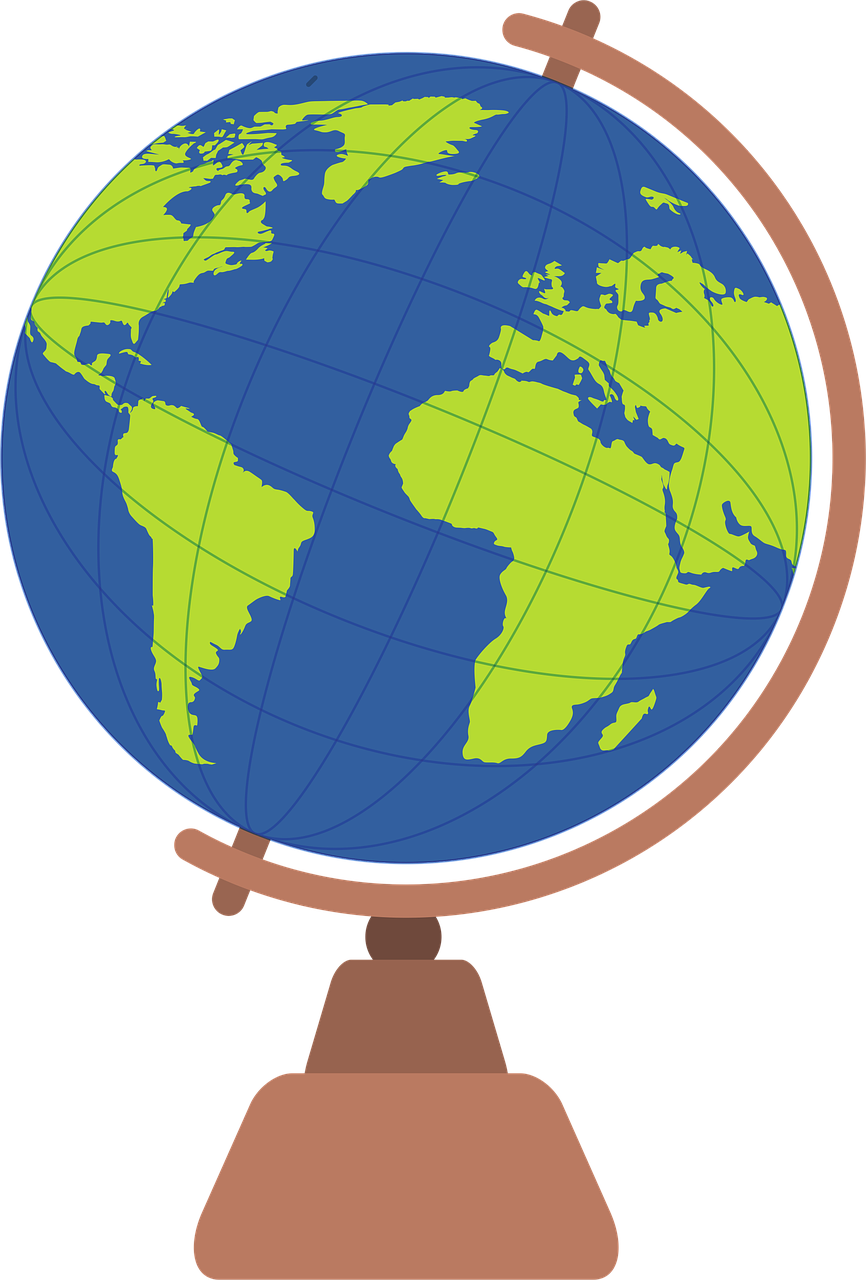 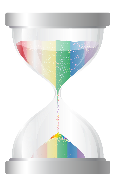 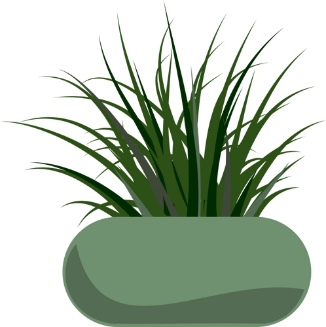 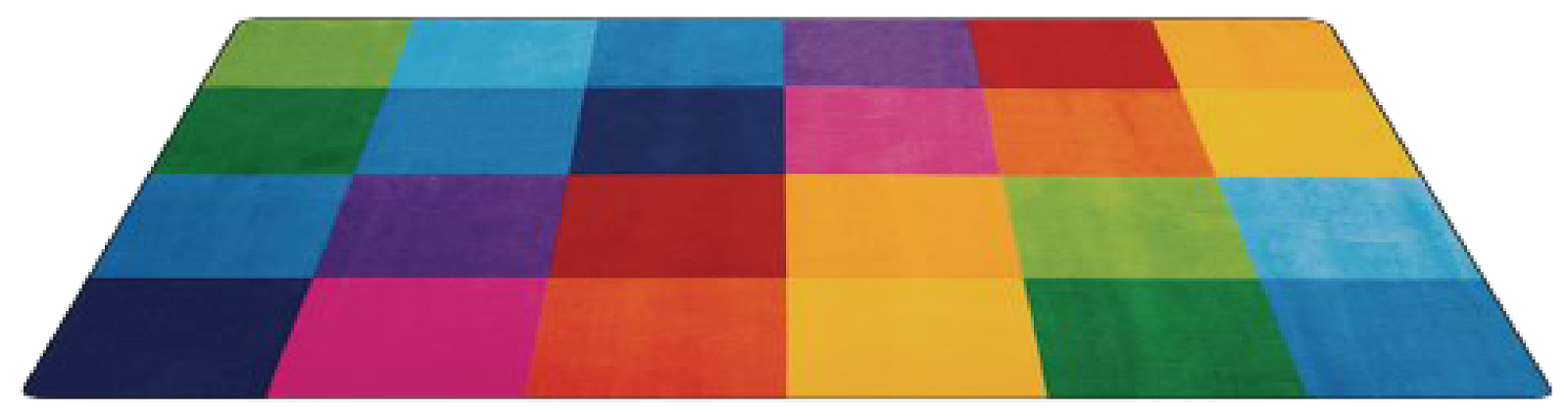 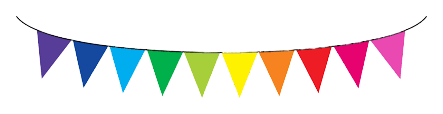 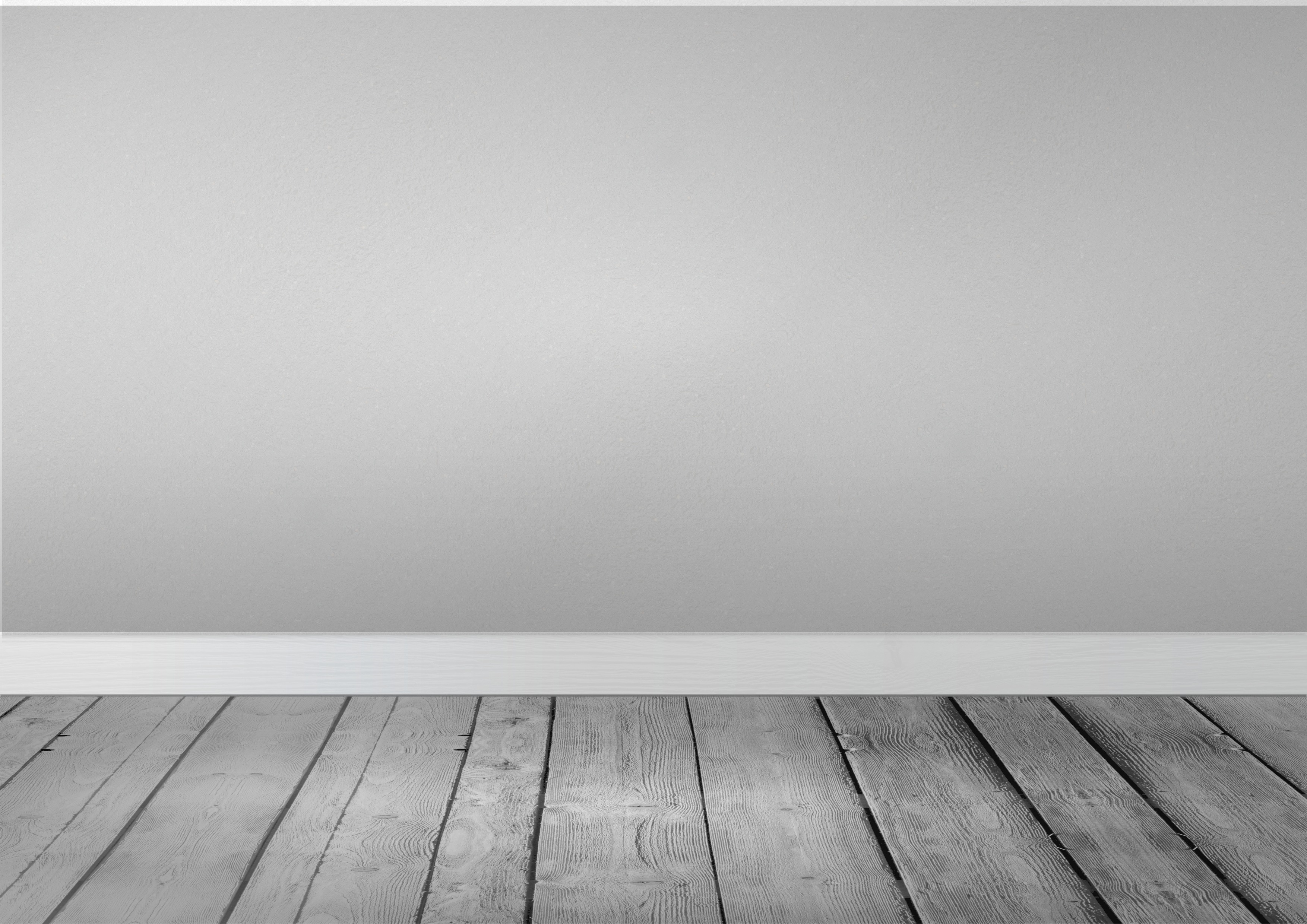 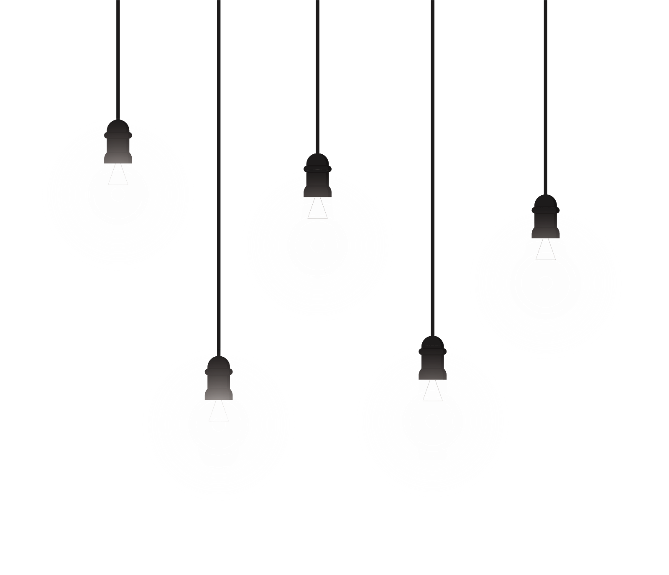 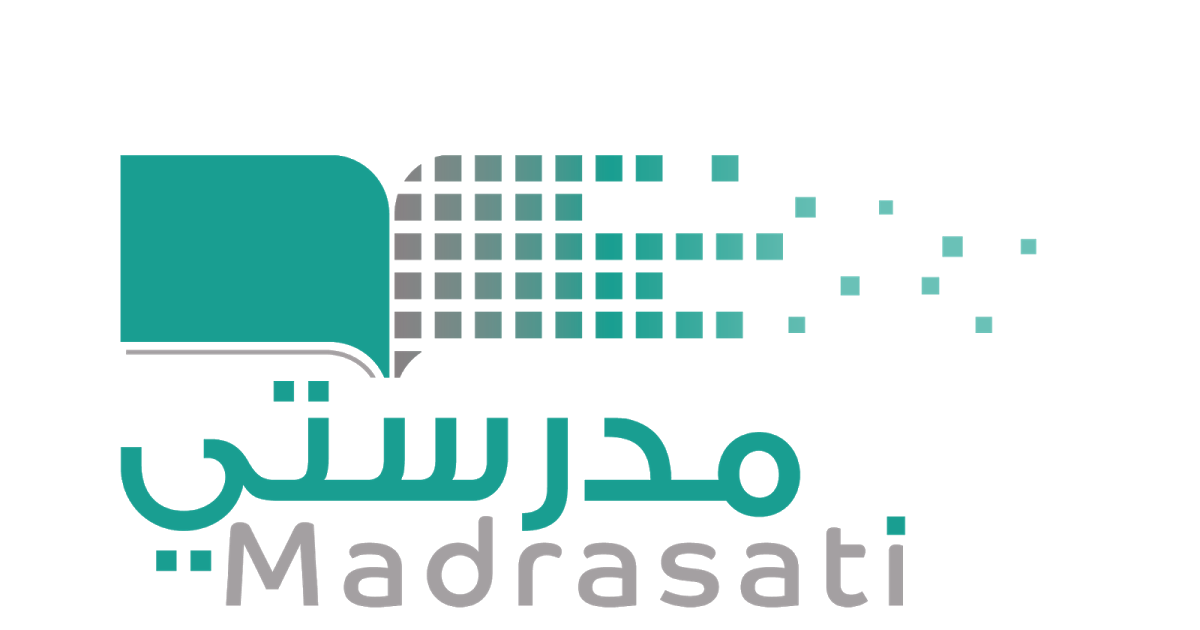 خبرات 
سابقة
التقويم
الشرح
اسكشف
التهيئة
الواجب
الاهداف
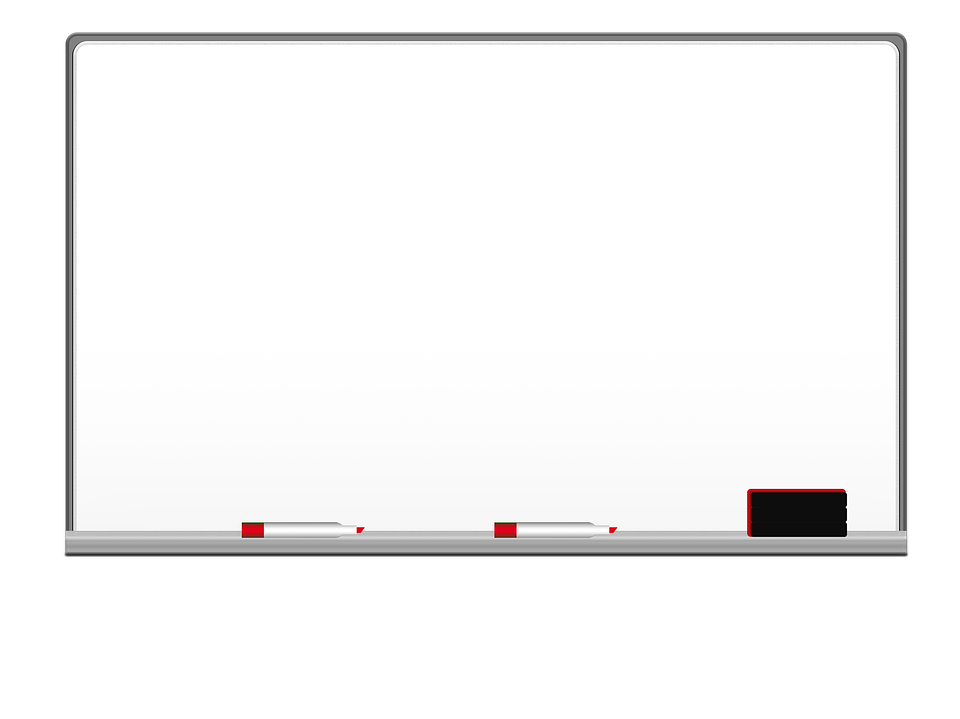 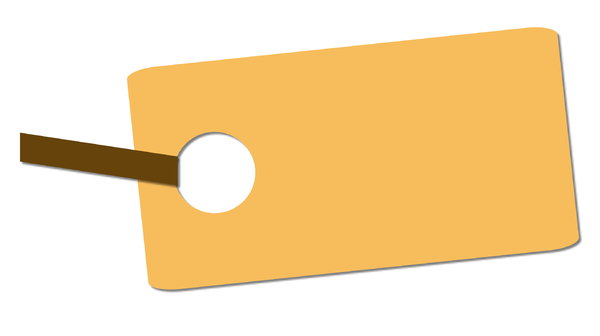 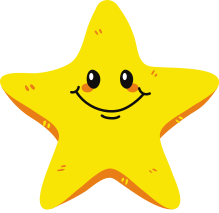 1



1  ماعنوان الوحدة؟
2  ماعنوان الفصل؟
3  ماموضوع درسنا اليوم ؟
4  هل سبق درسنا هذا الموضوع   ؟
بطاقة دخول
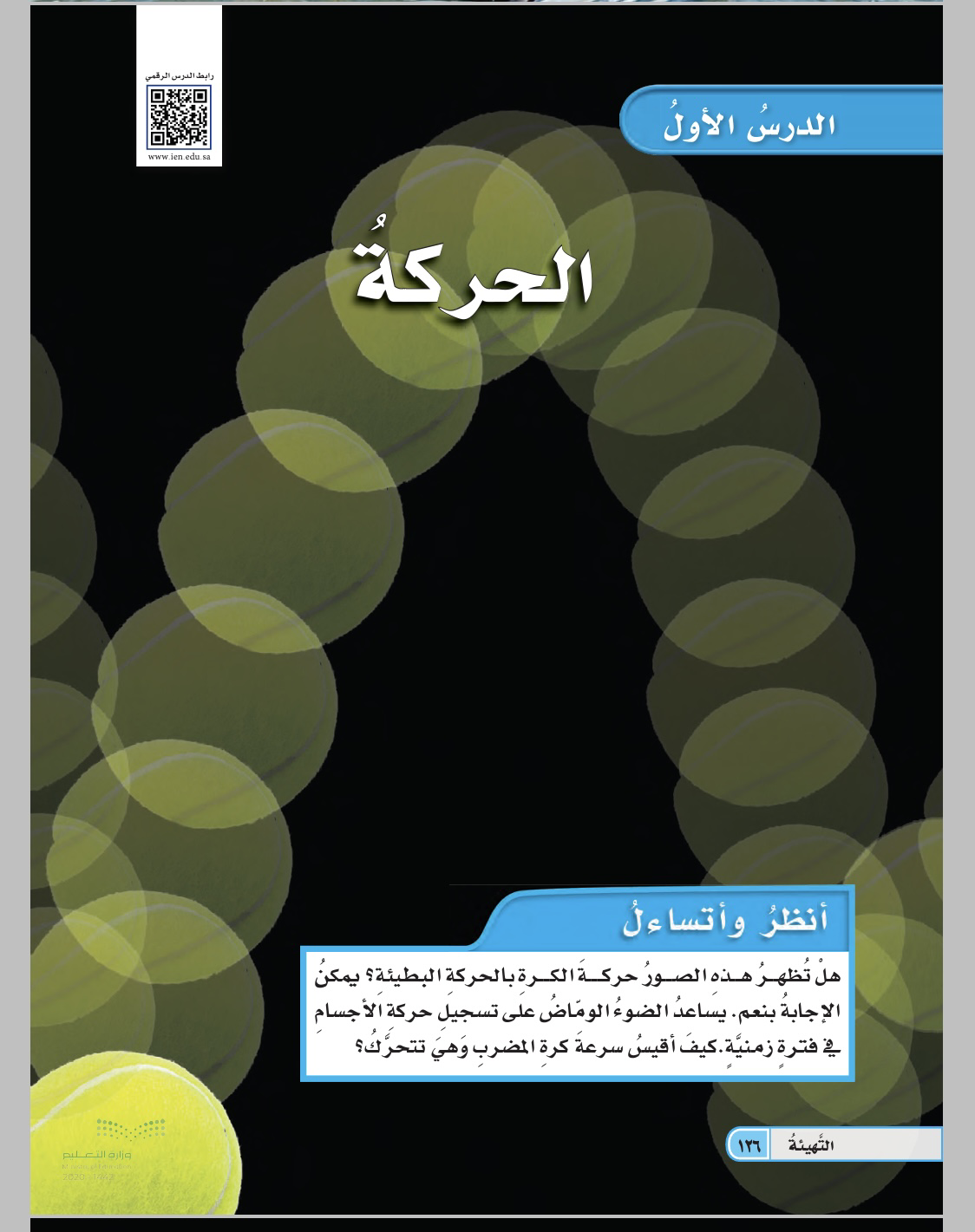 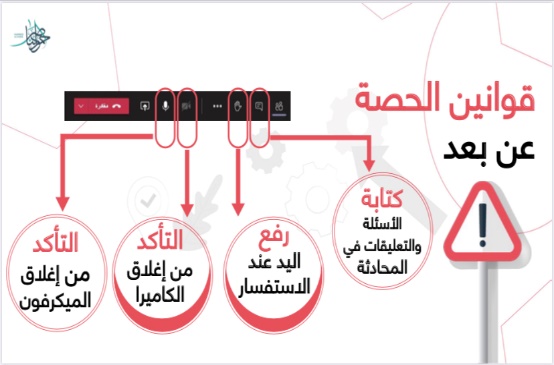 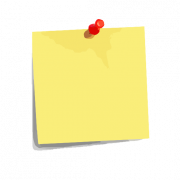 نجمة اليوم
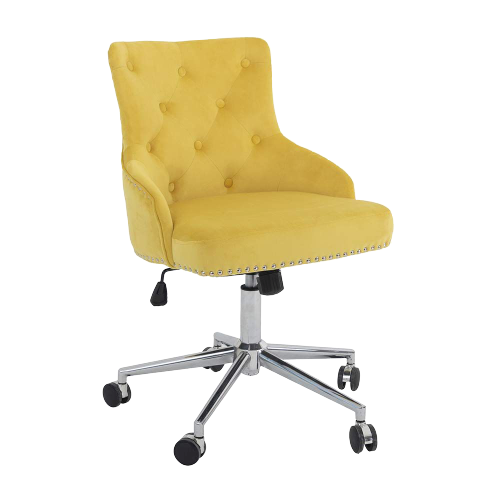 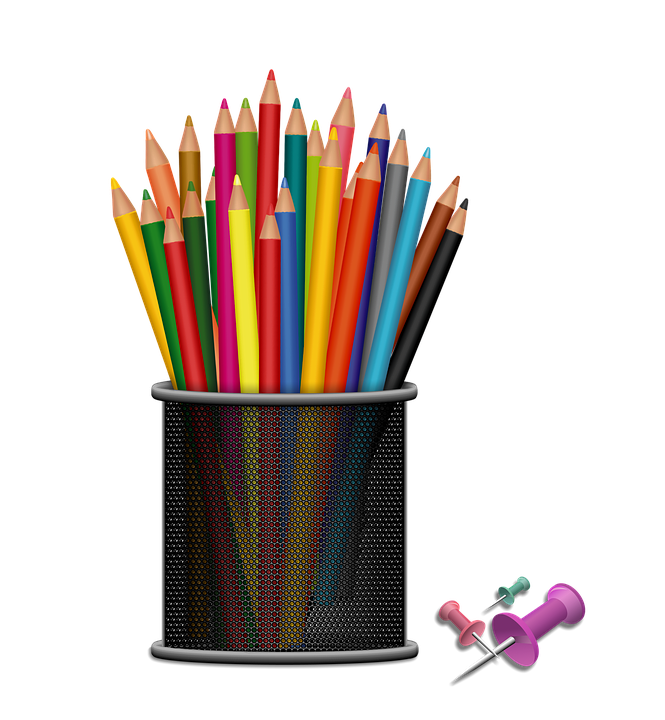 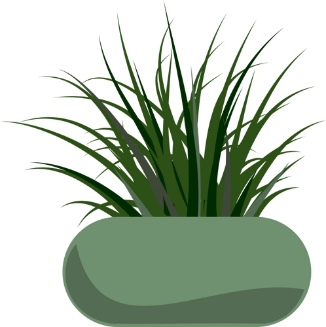 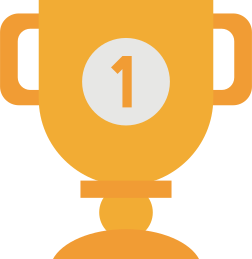 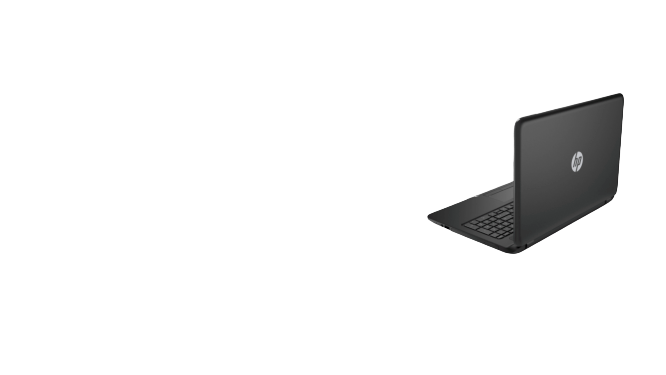 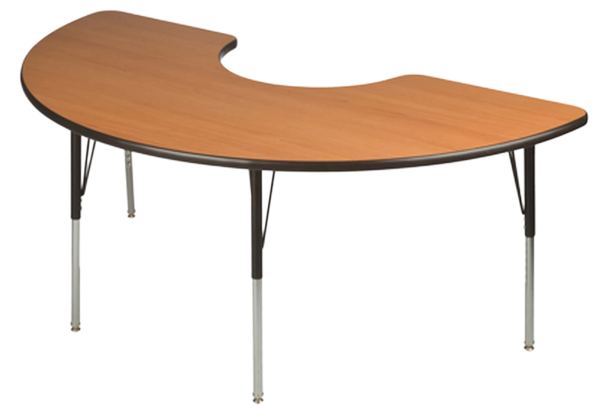 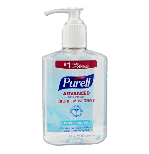 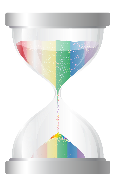 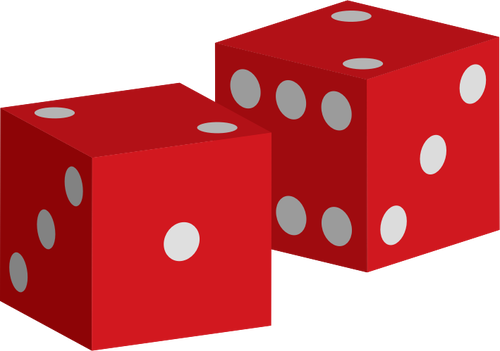 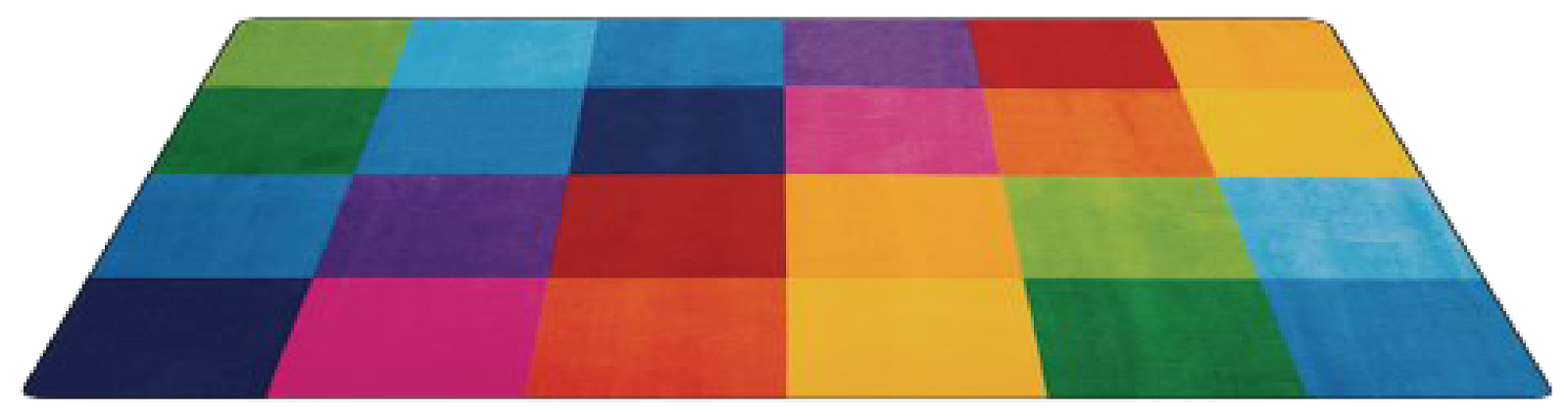 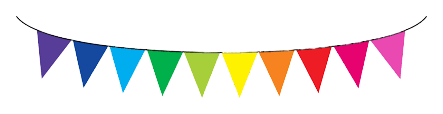 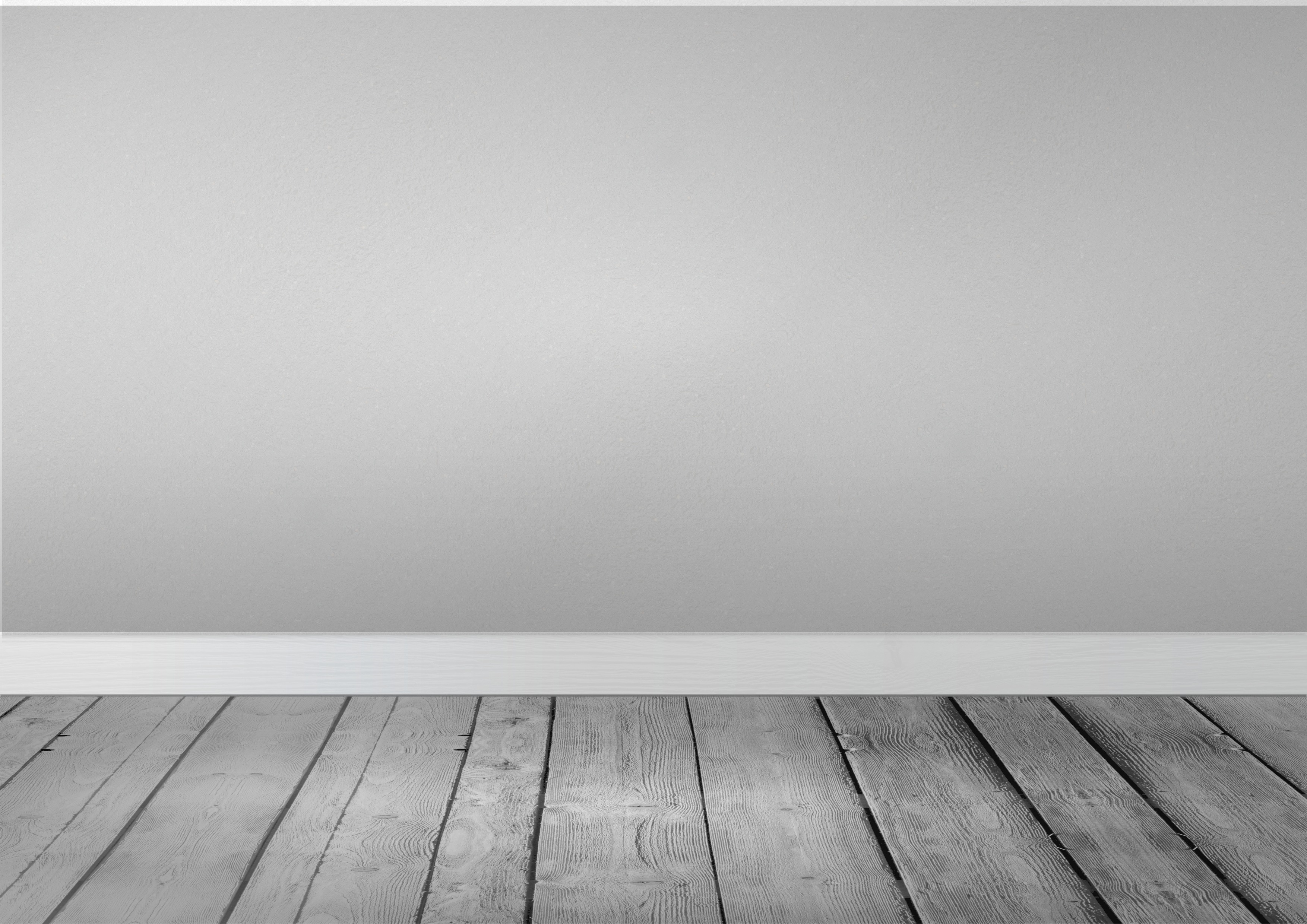 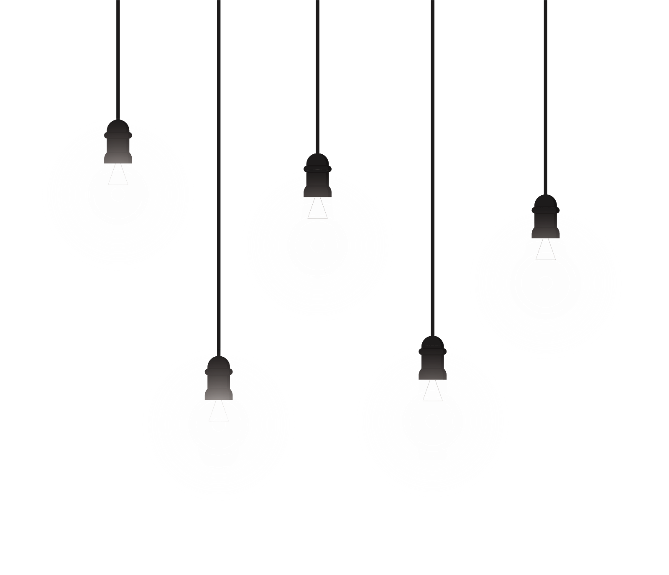 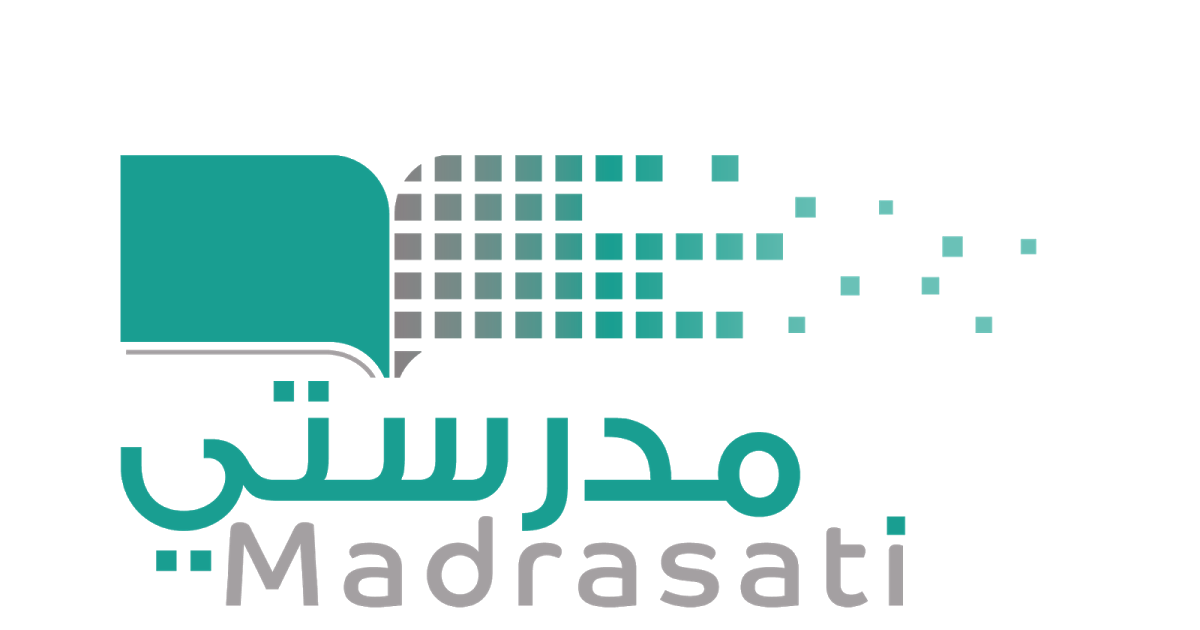 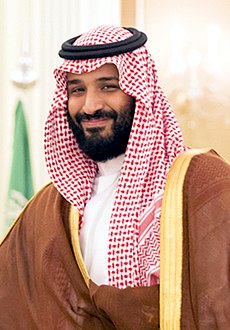 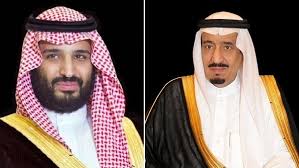 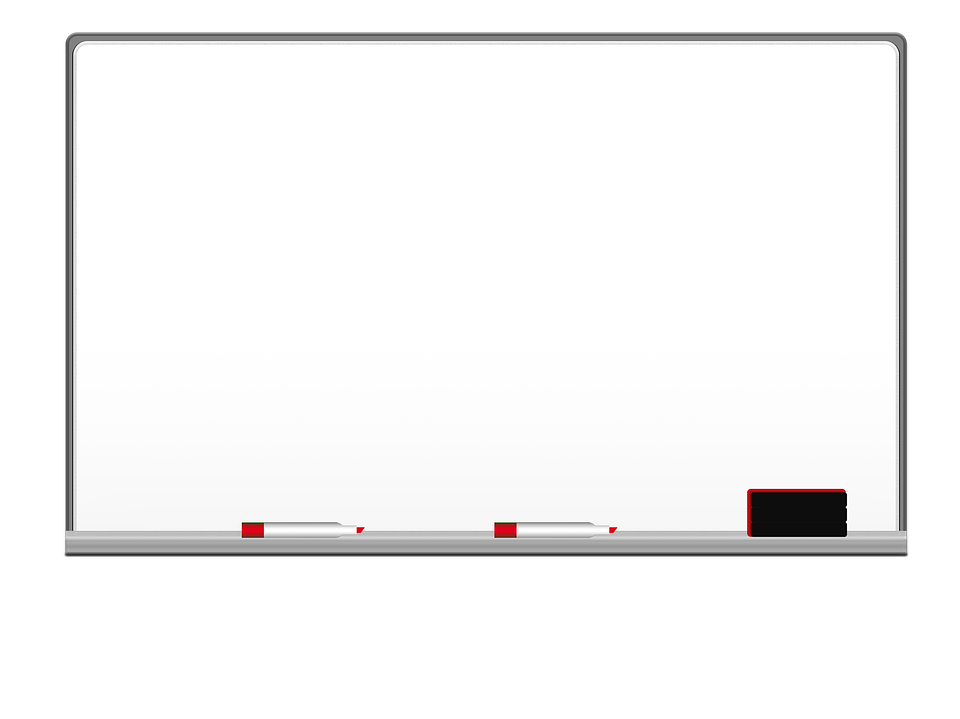 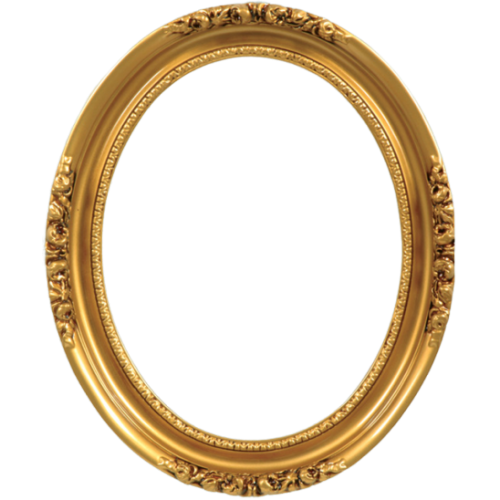 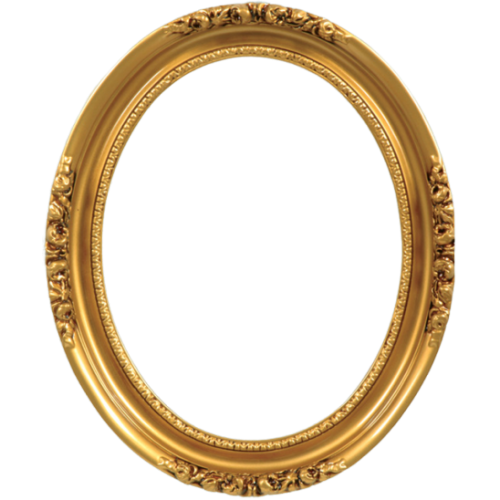 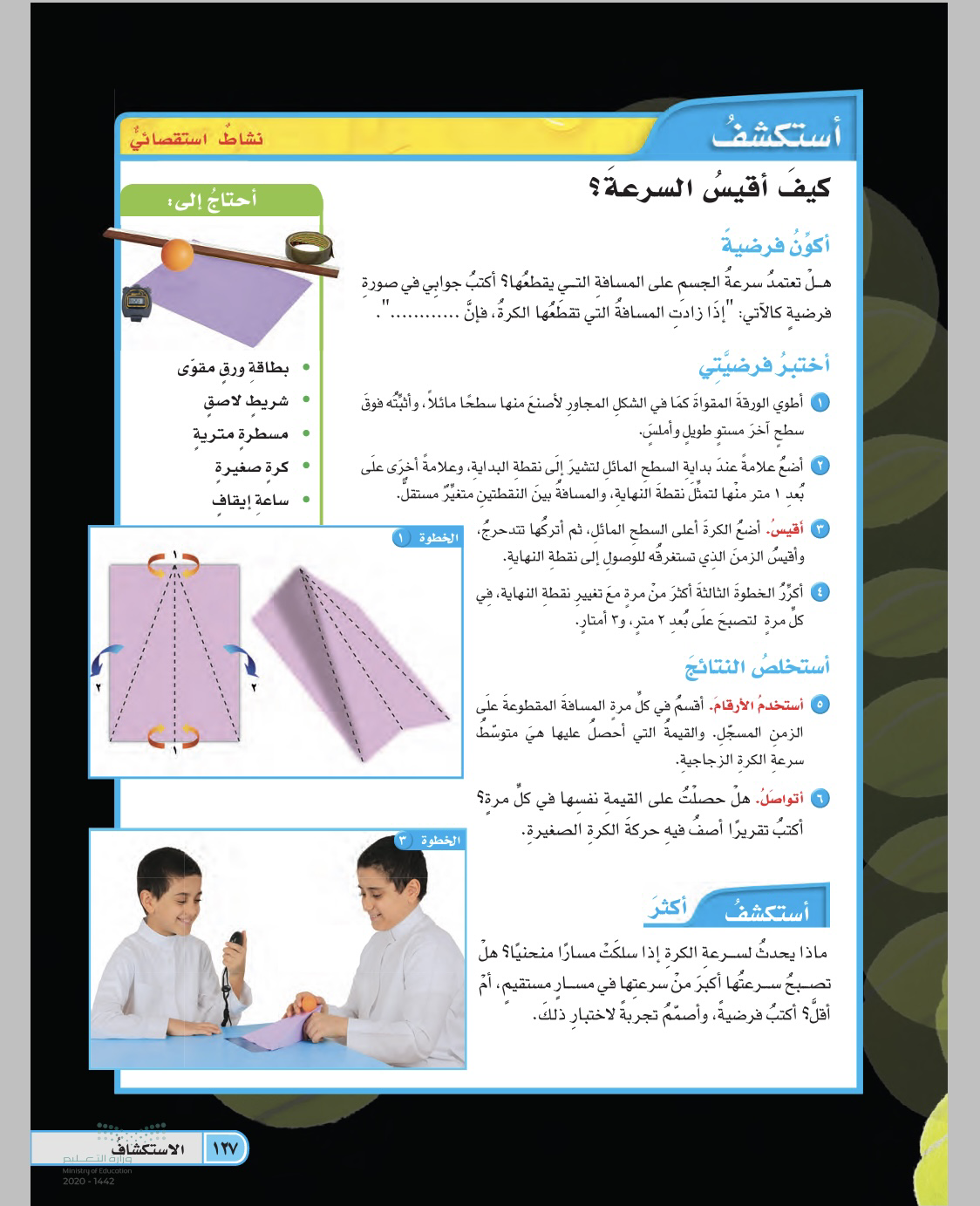 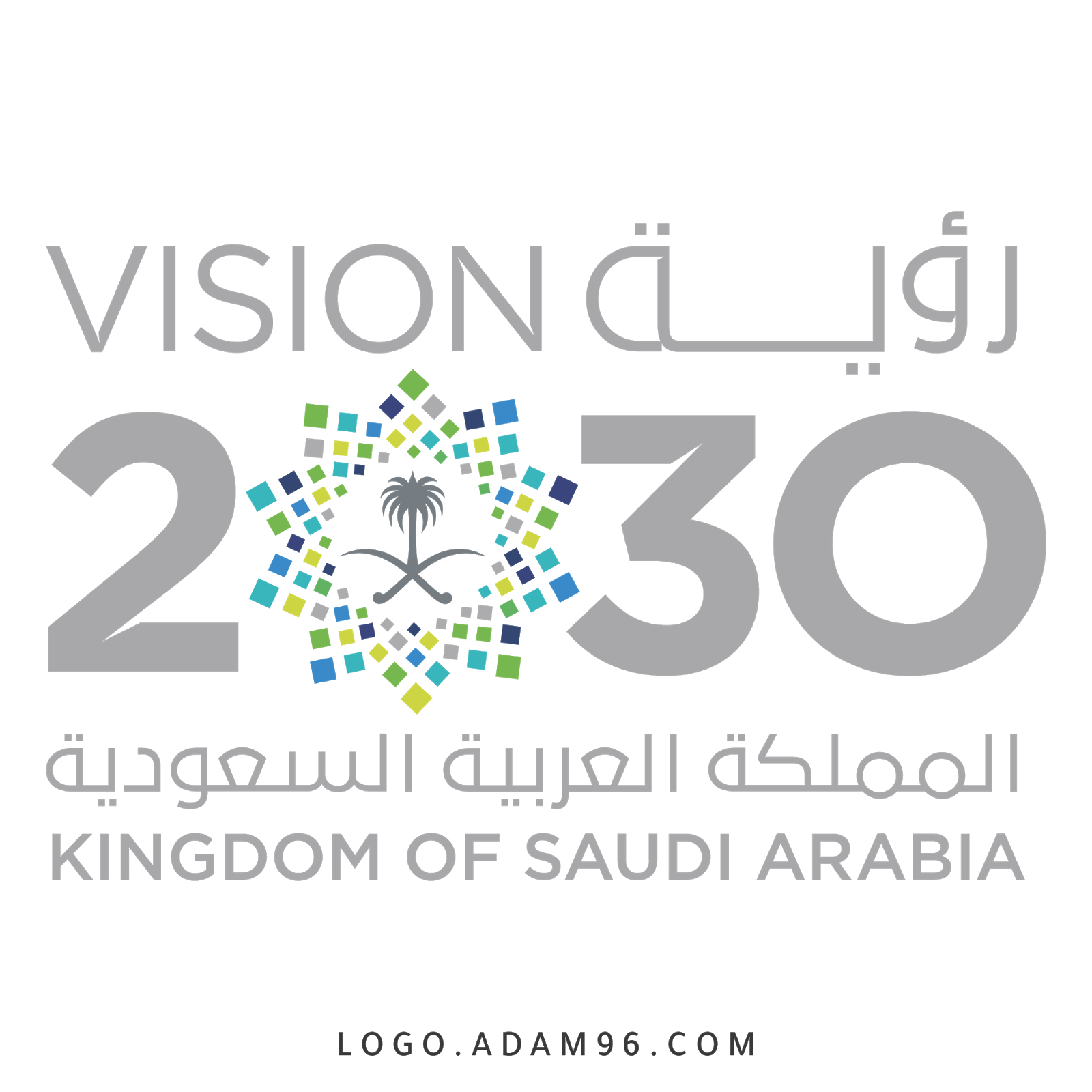 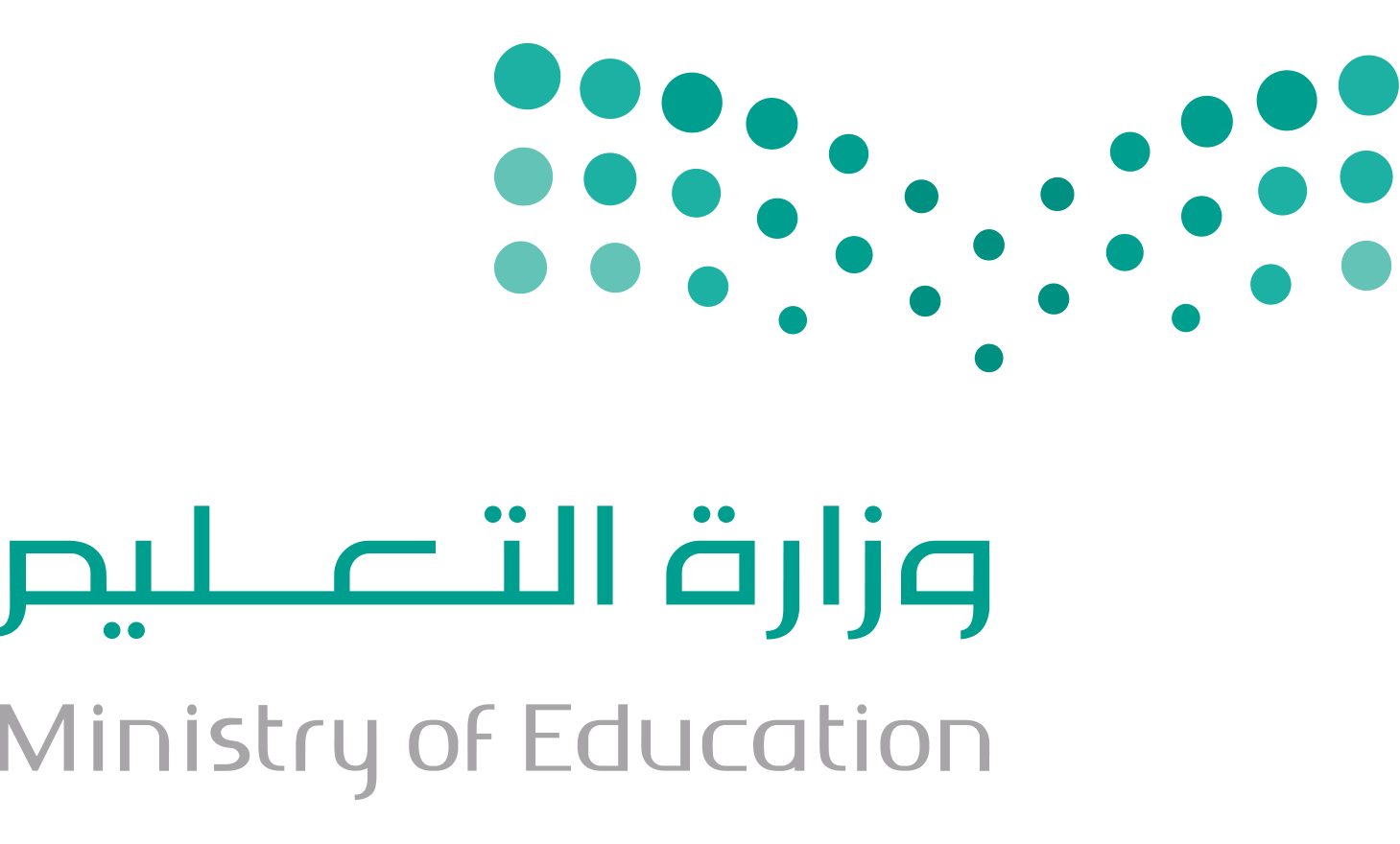 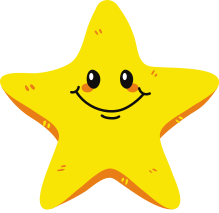 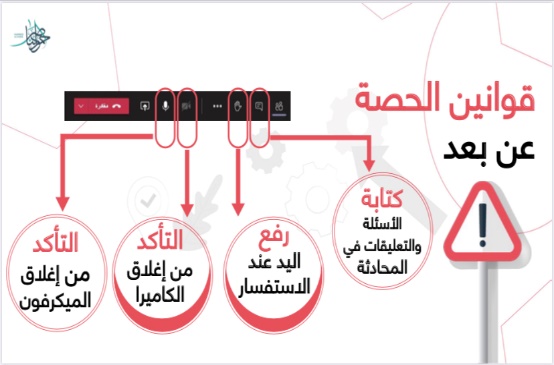 شاهدي الفيديو يشرح استكشف صفحة ١٢٧
قراءة الصور
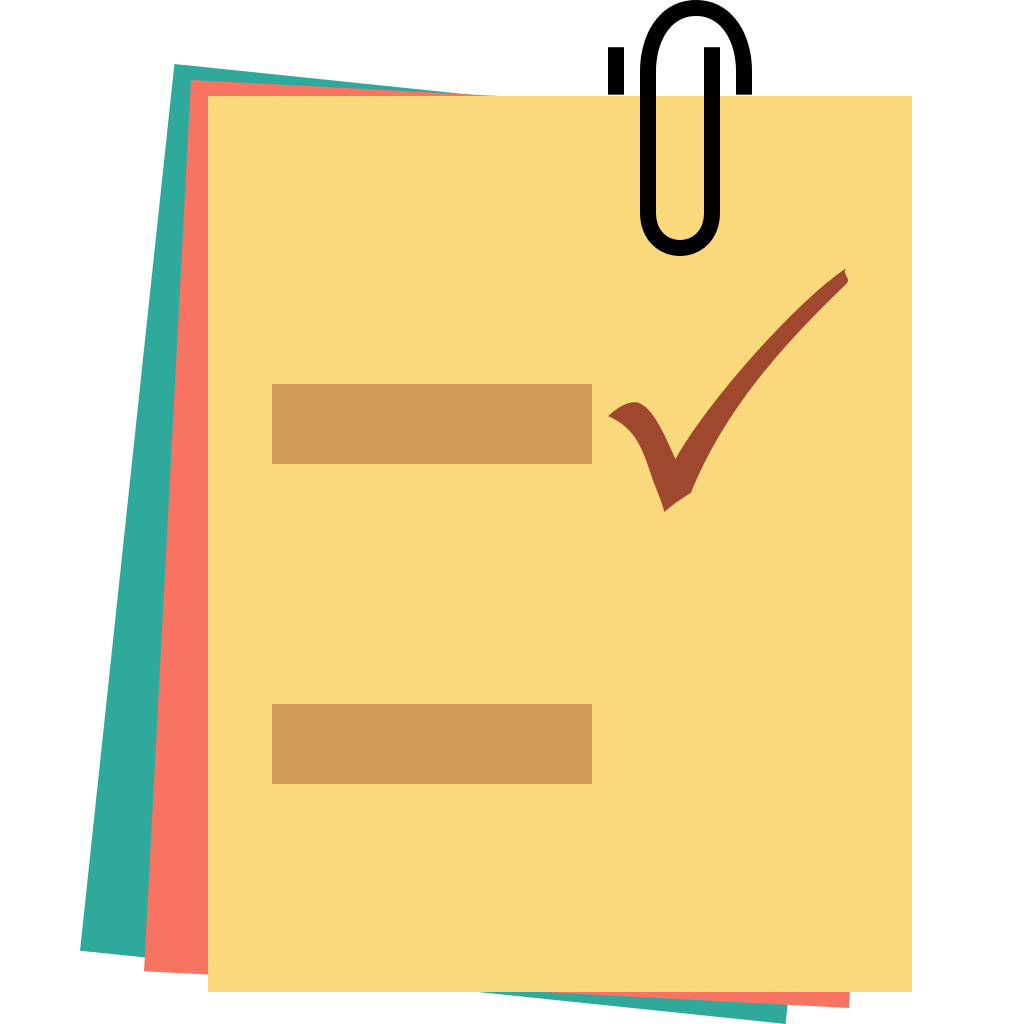 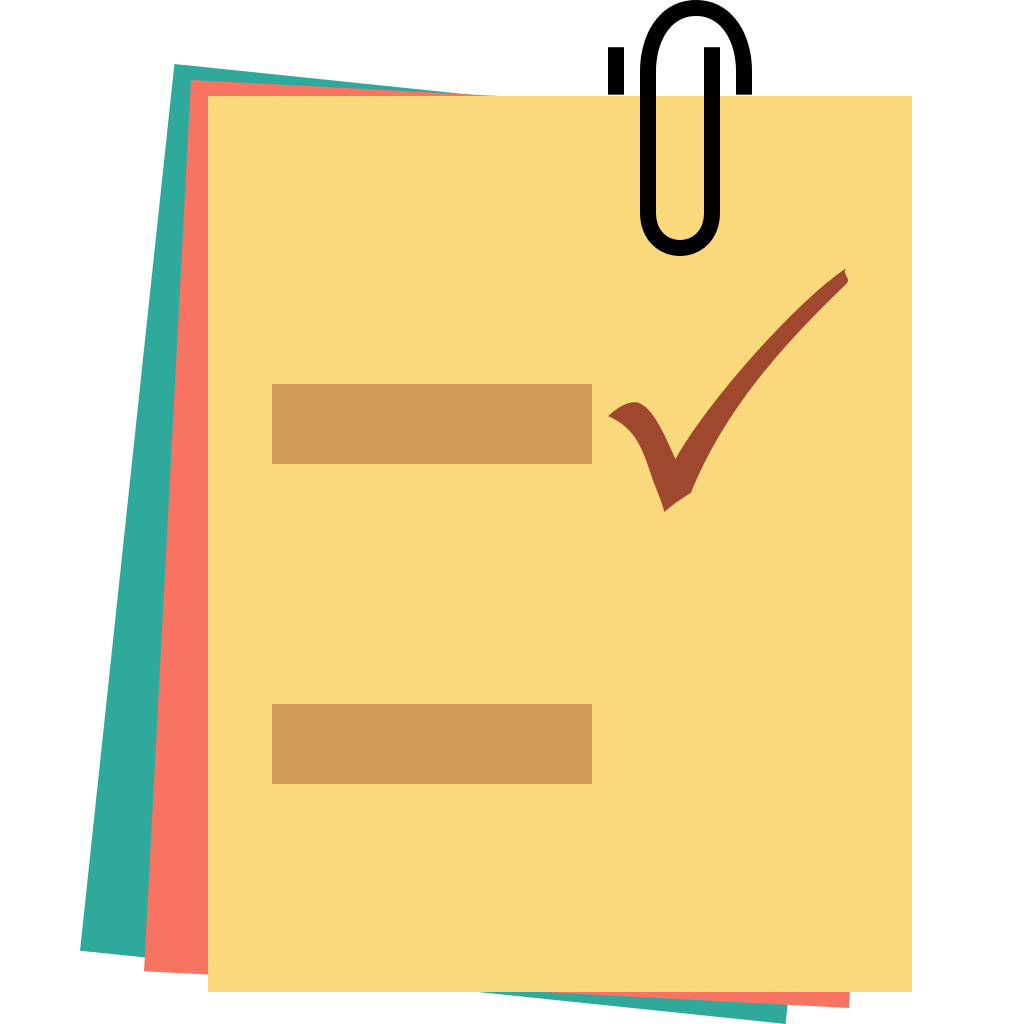 https://m.yout-ube.com/watch?v=XJ9xzTKej40
الحضور
جدول التعلم
الدعاء
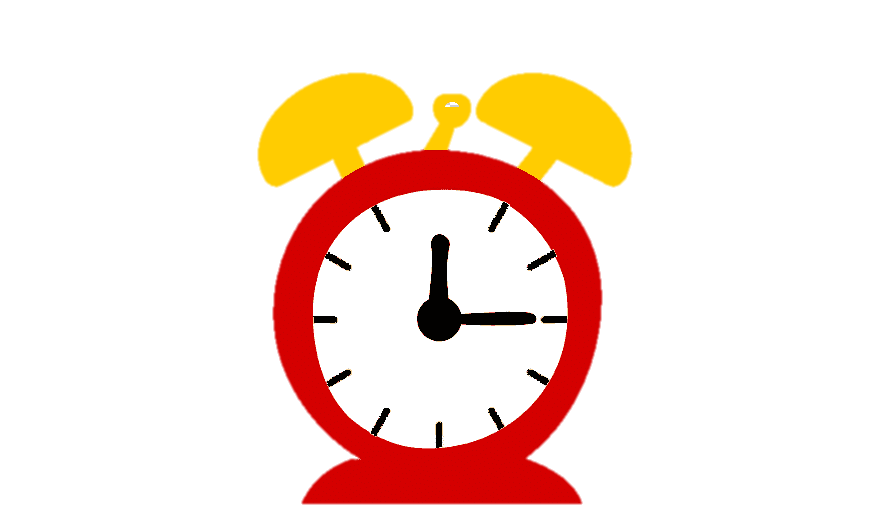 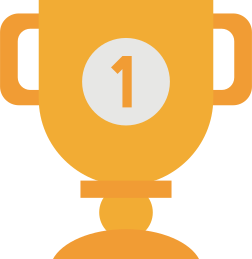 التفكير الناقد
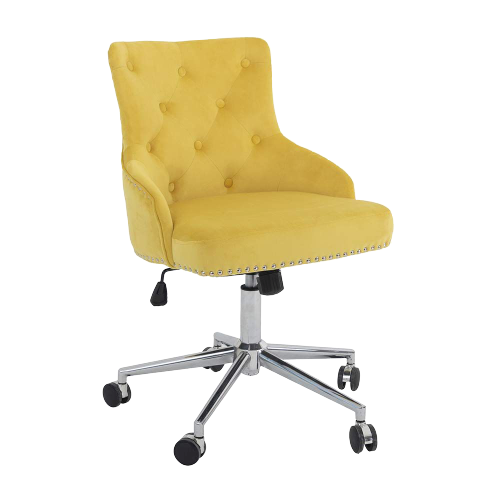 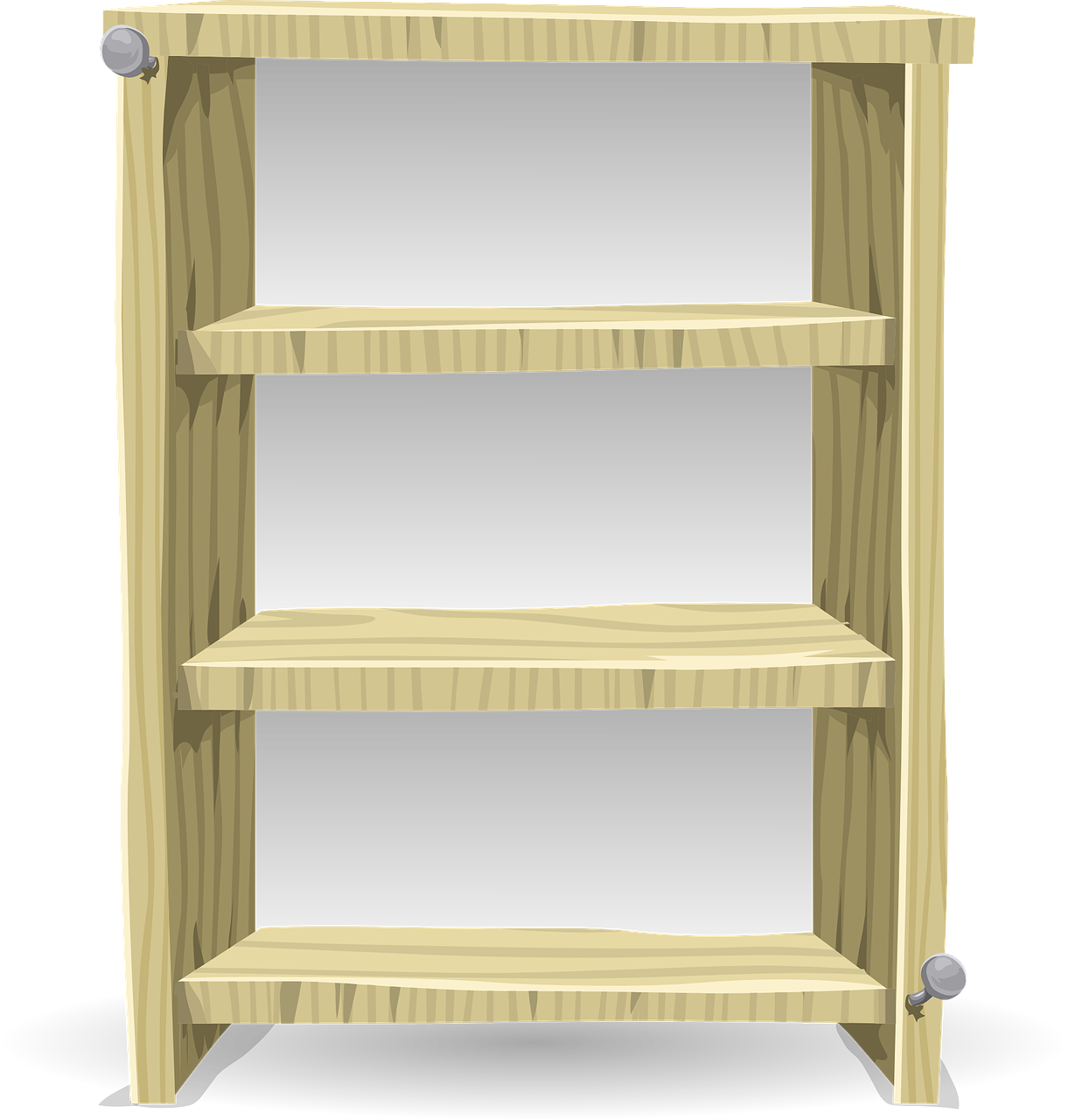 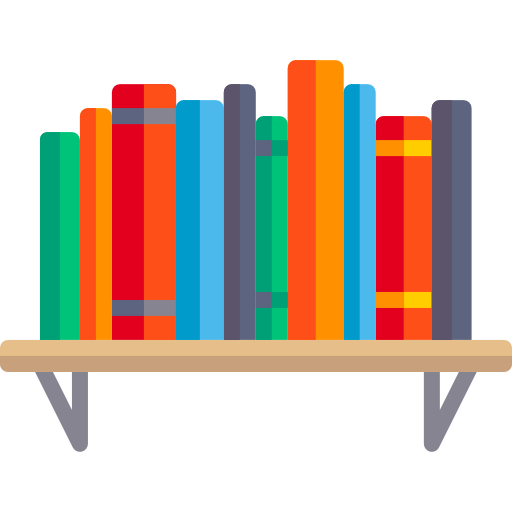 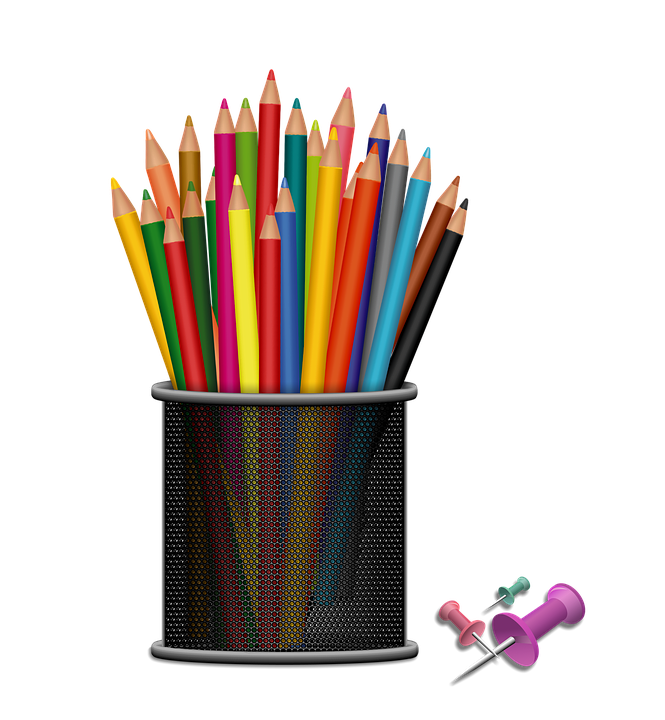 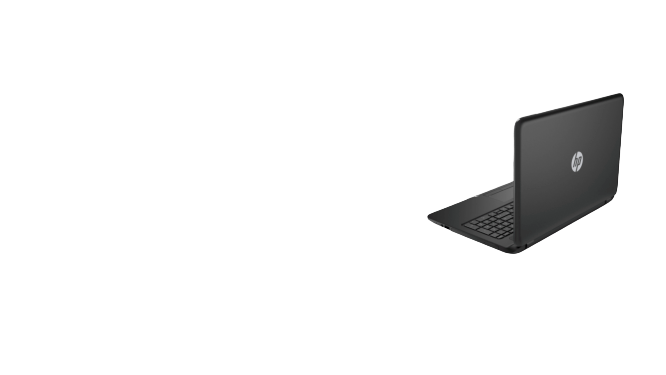 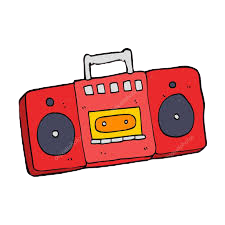 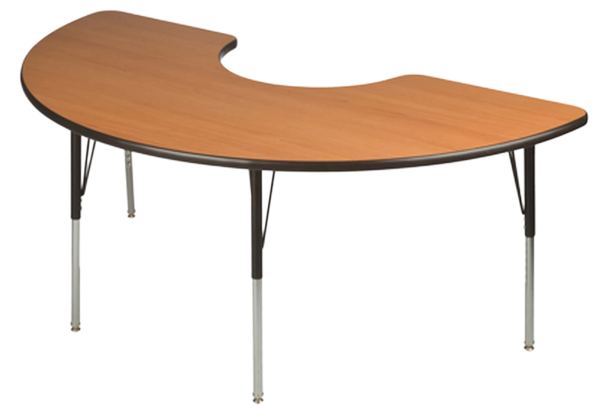 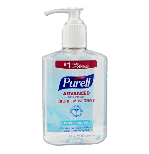 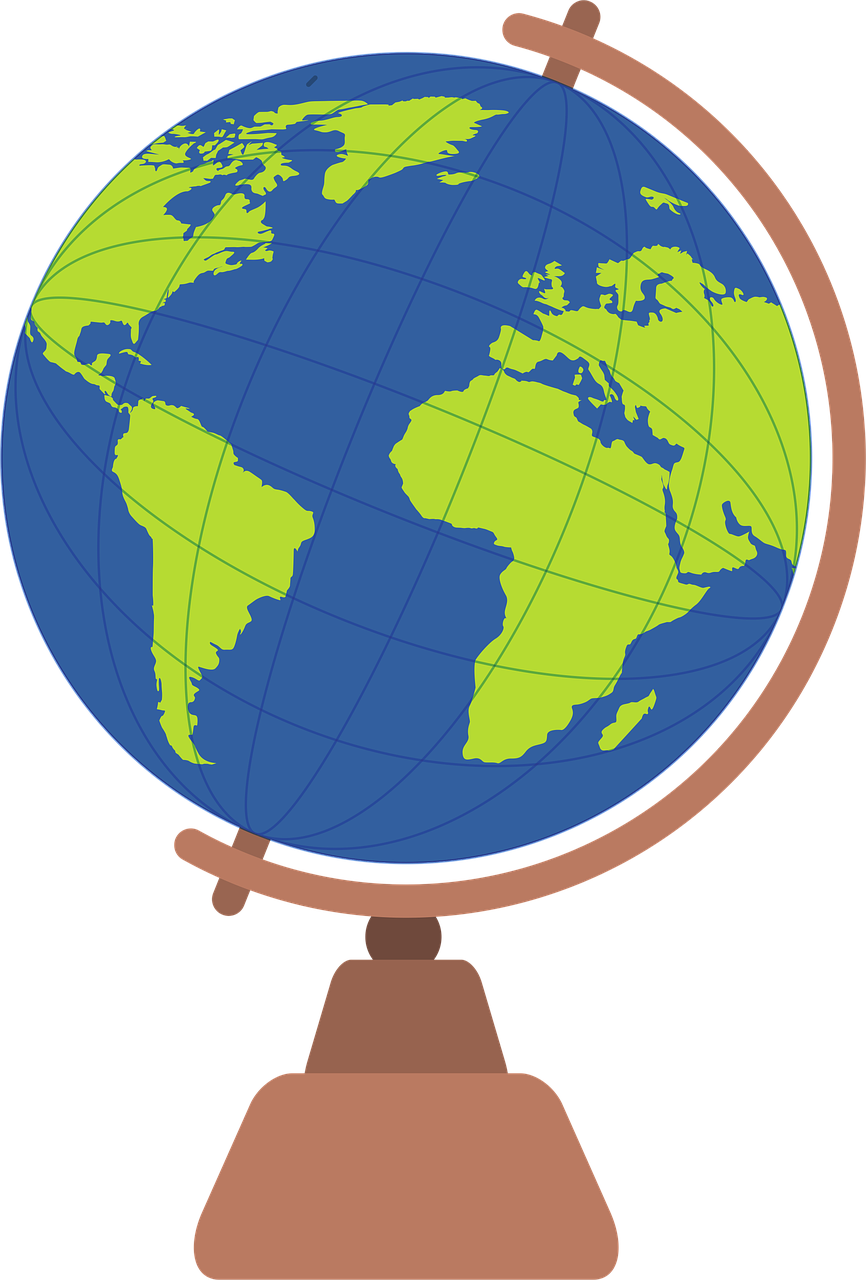 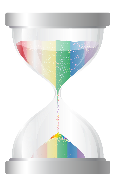 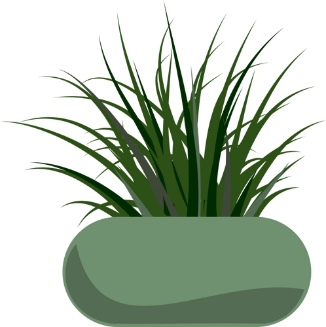 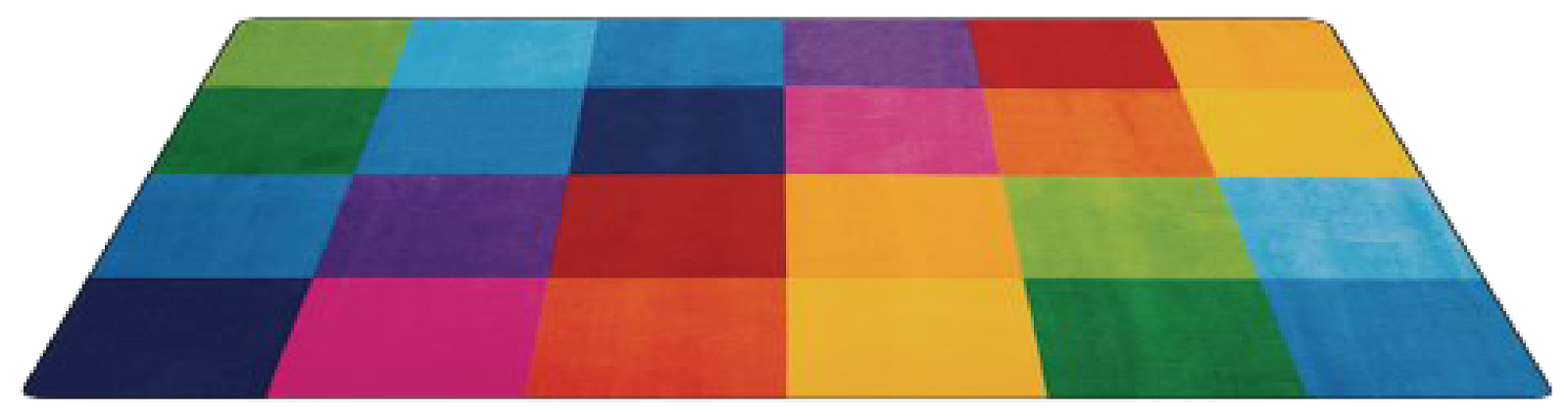 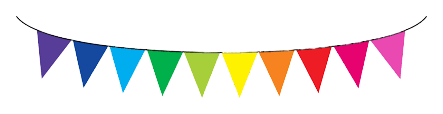 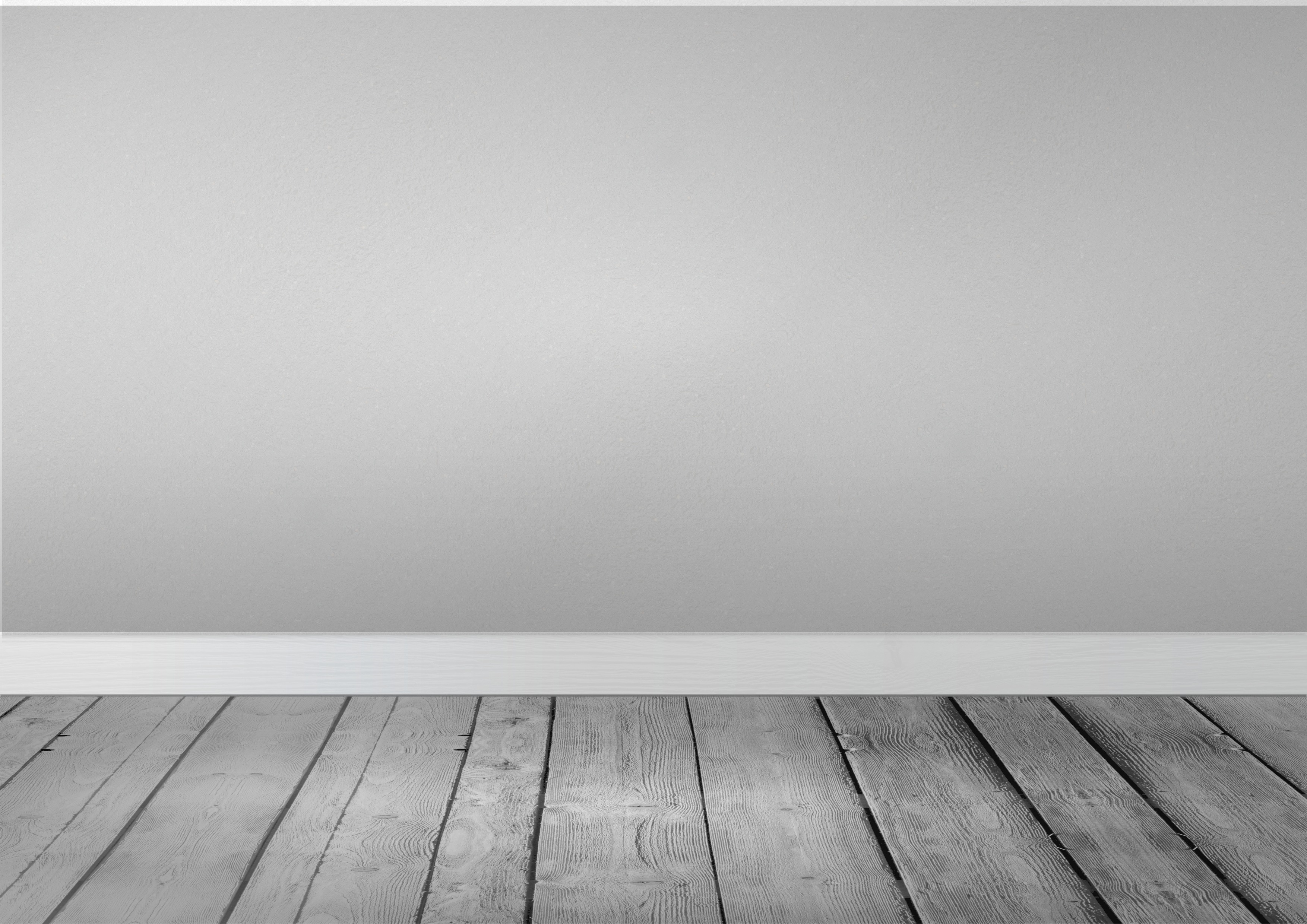 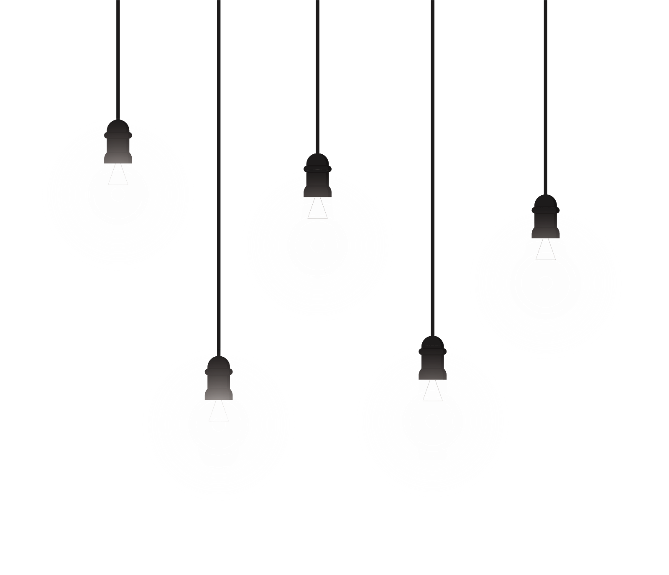 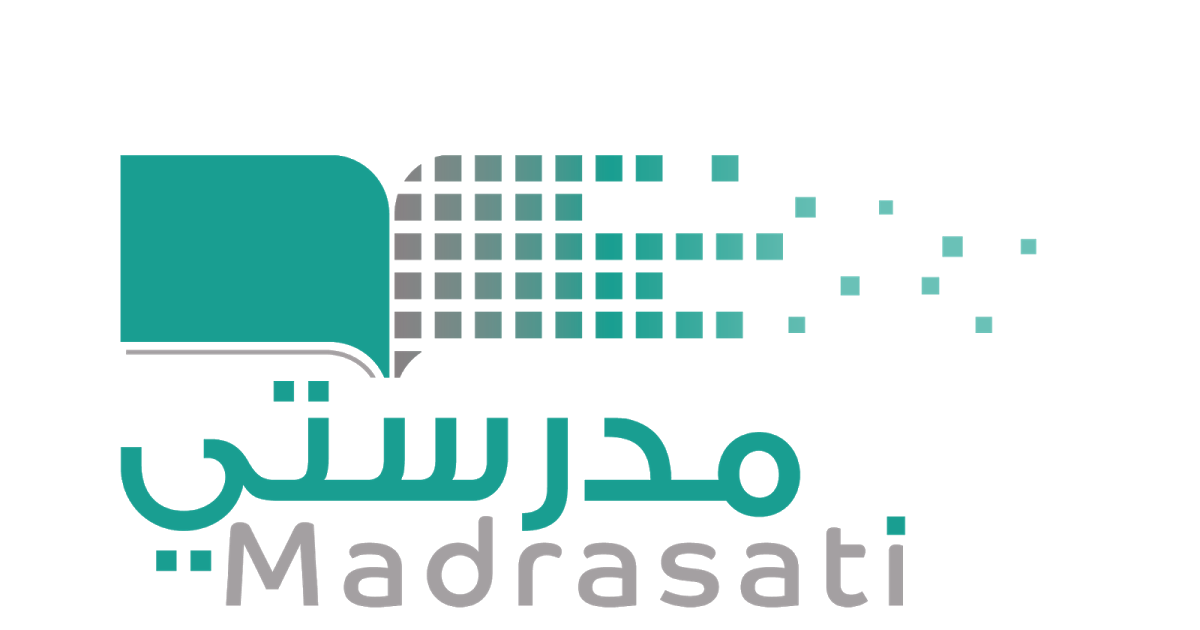 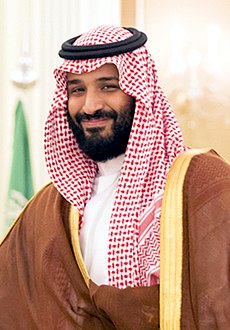 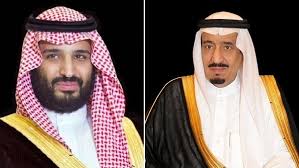 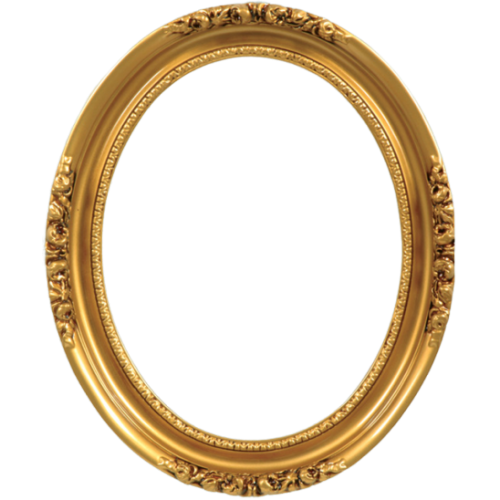 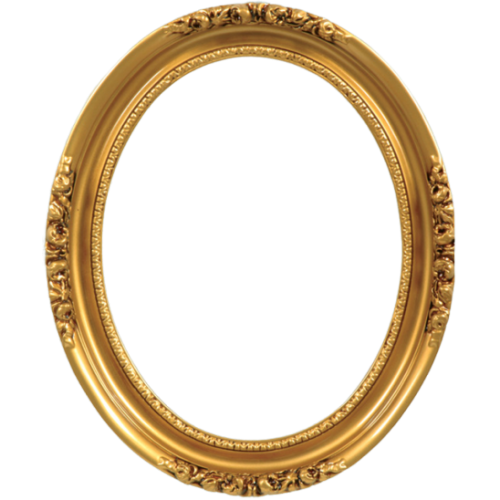 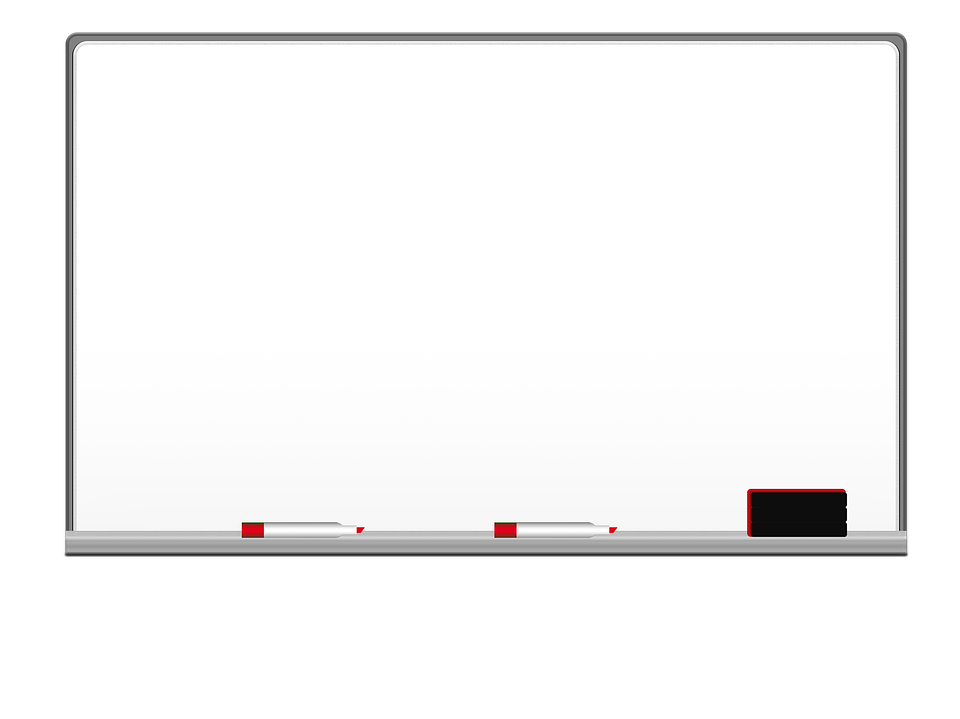 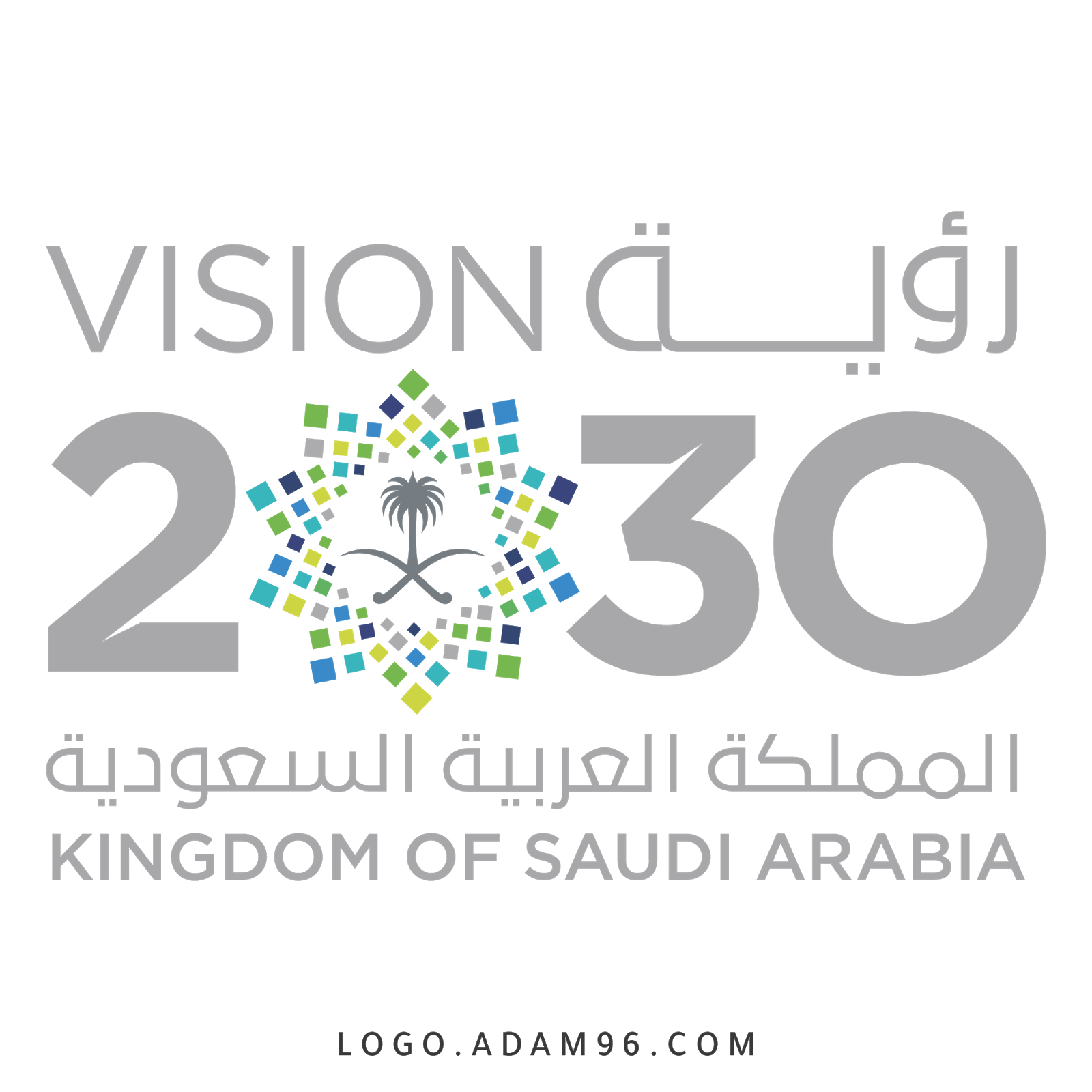 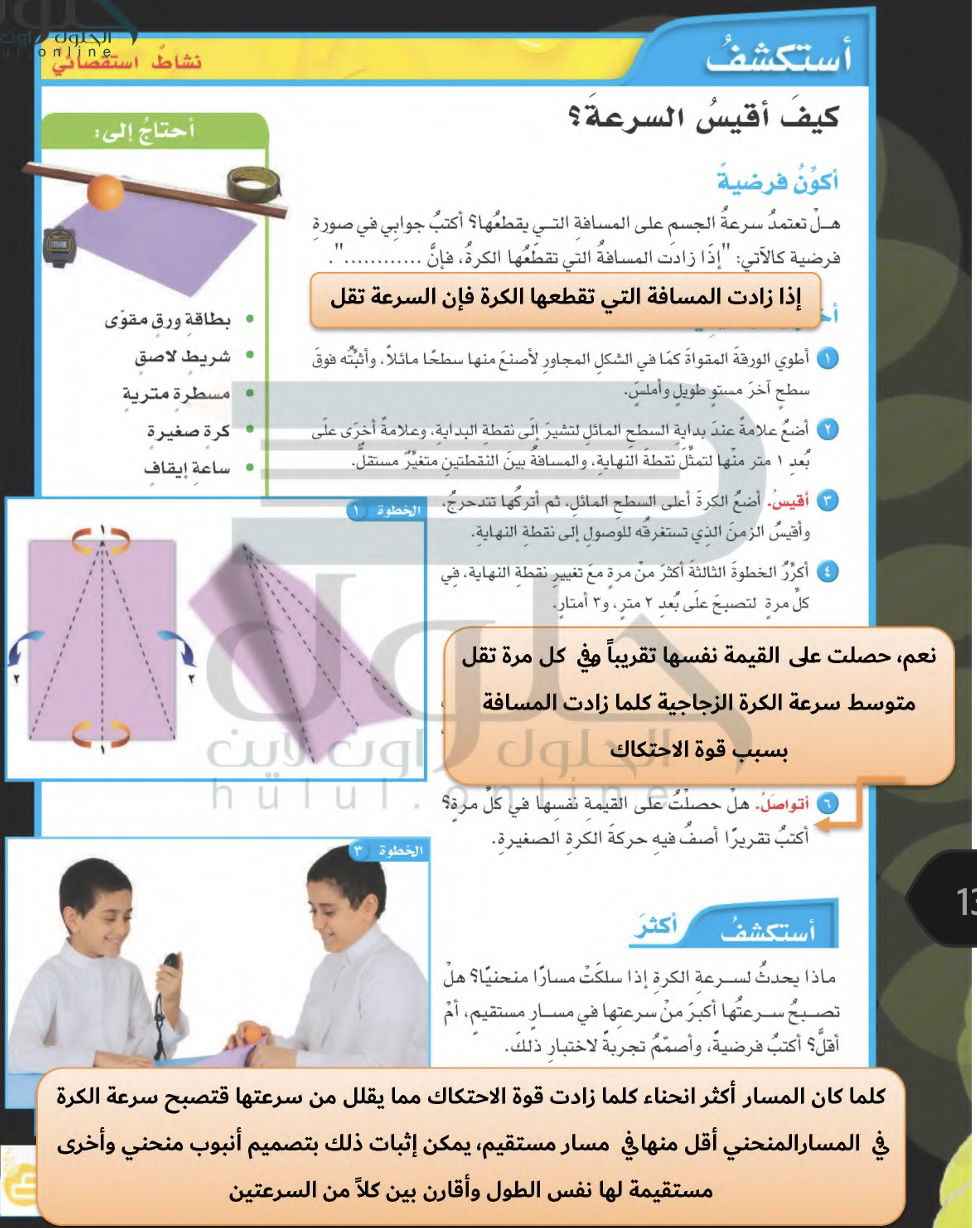 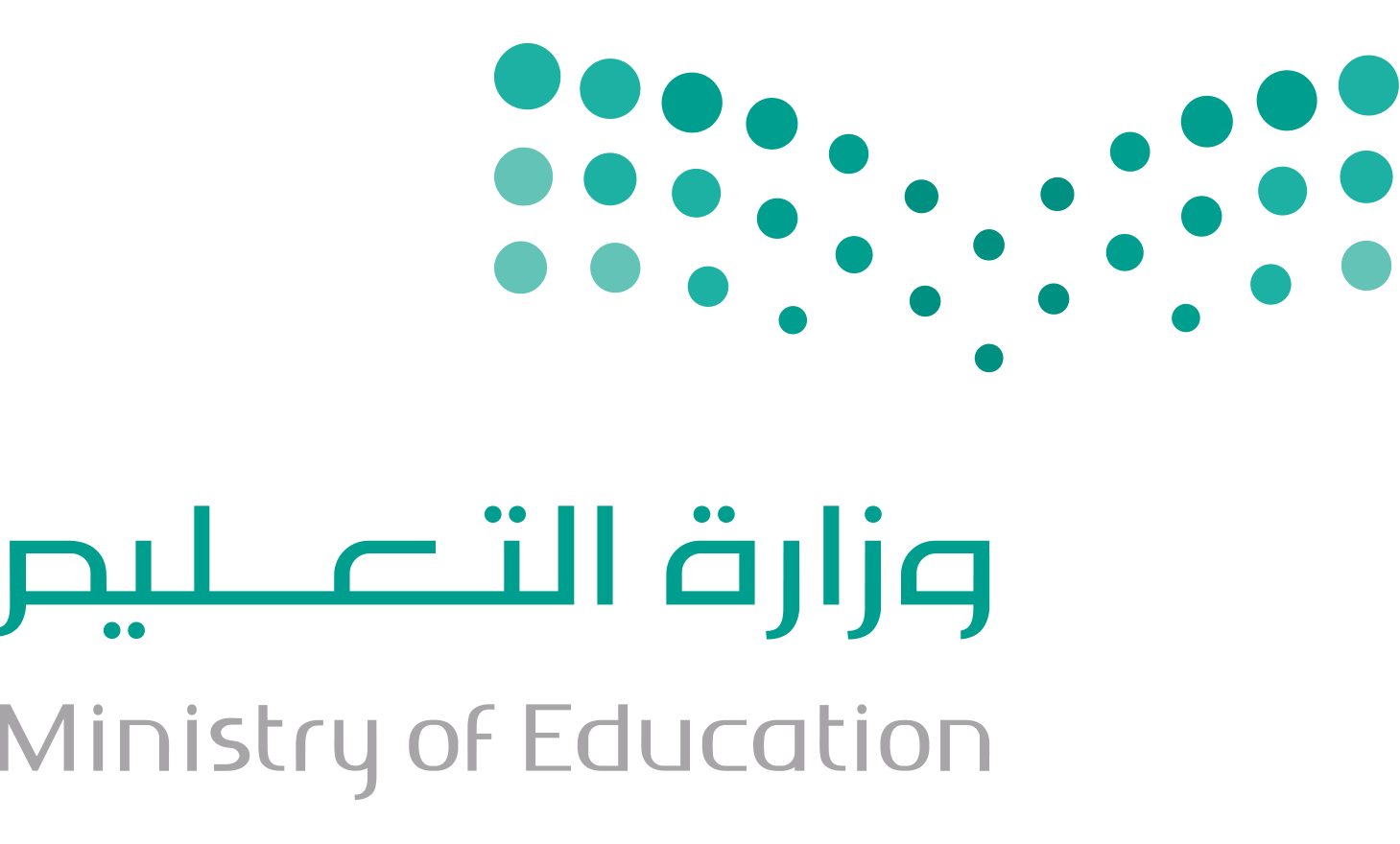 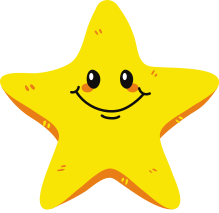 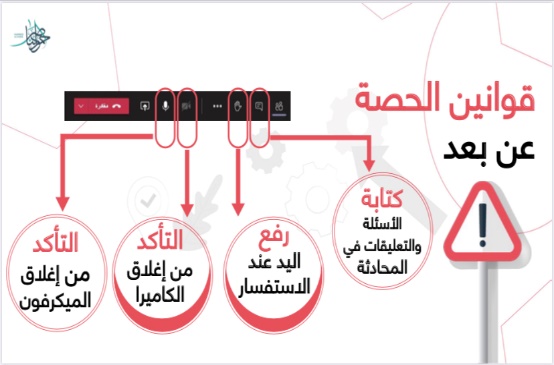 قراءة الصور
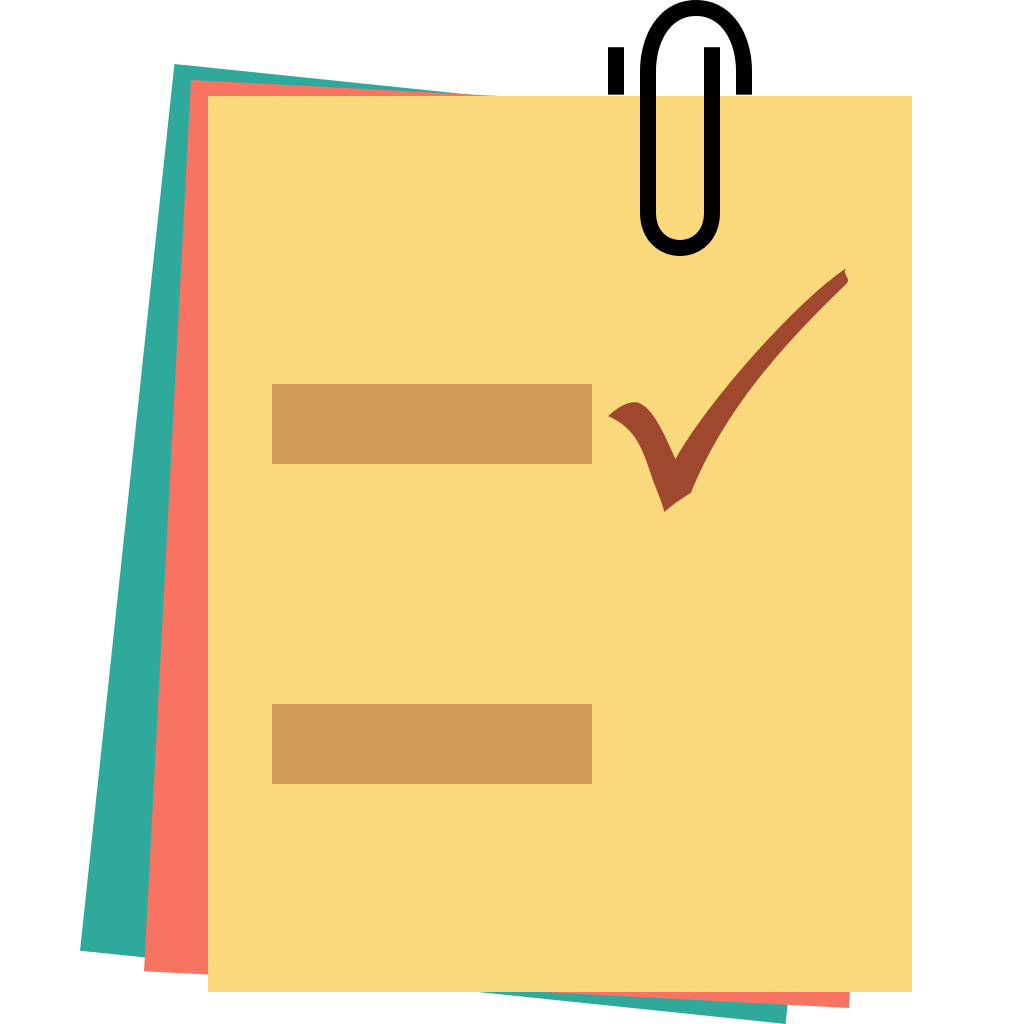 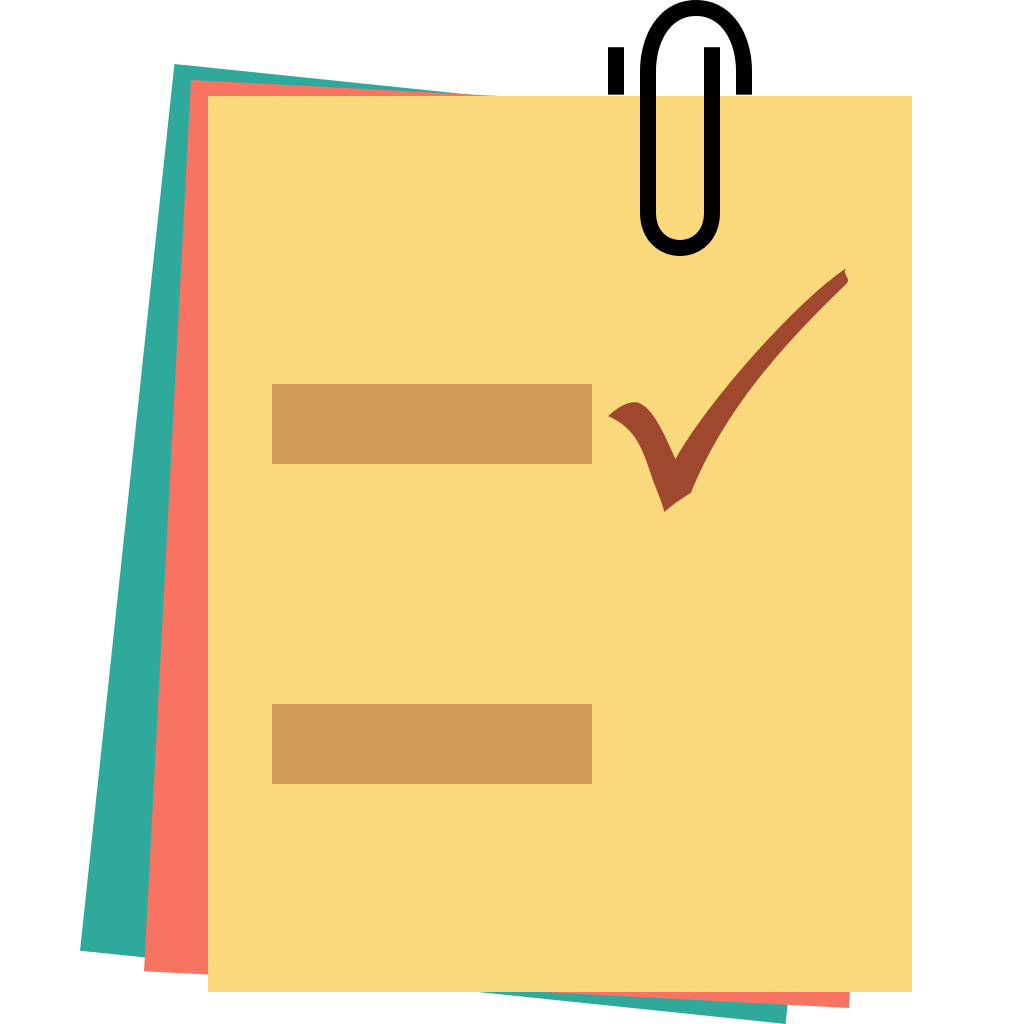 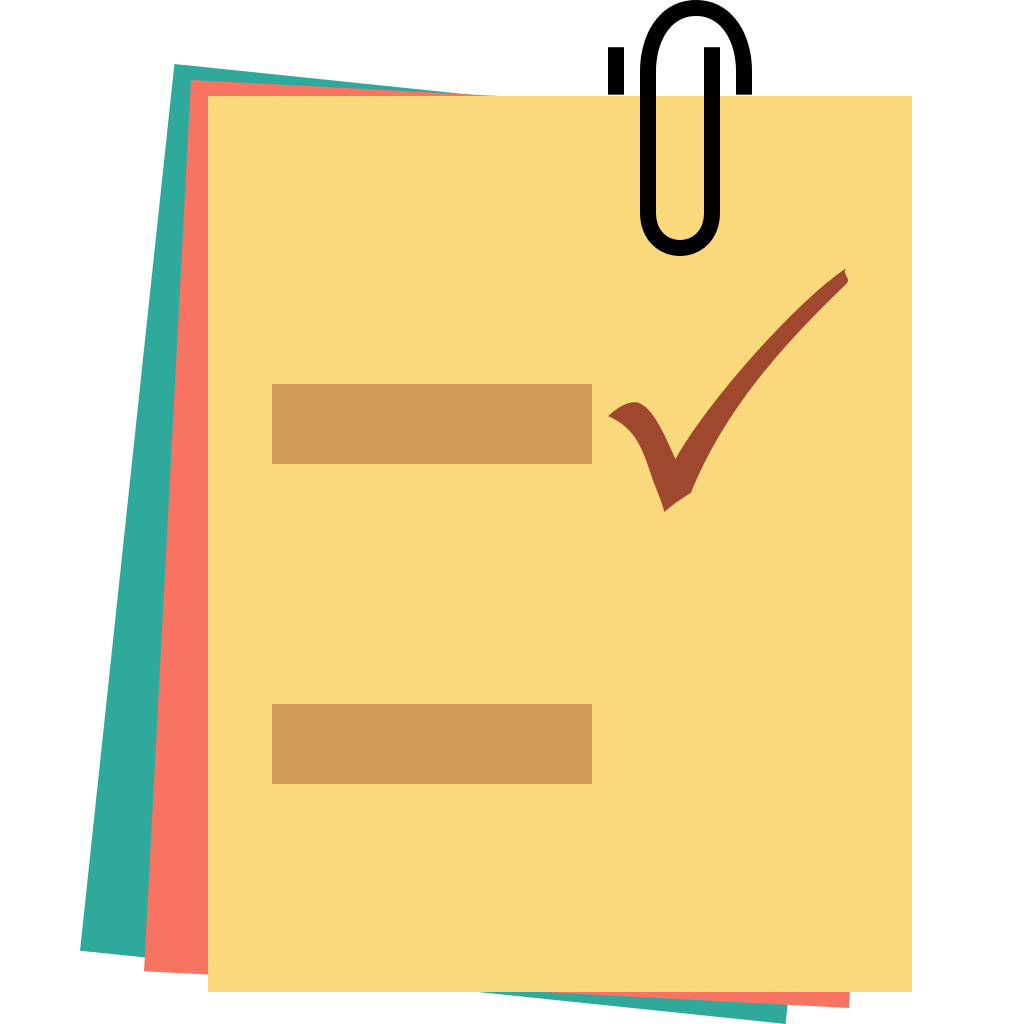 ننطلق
الحضور
جدول التعلم
الدعاء
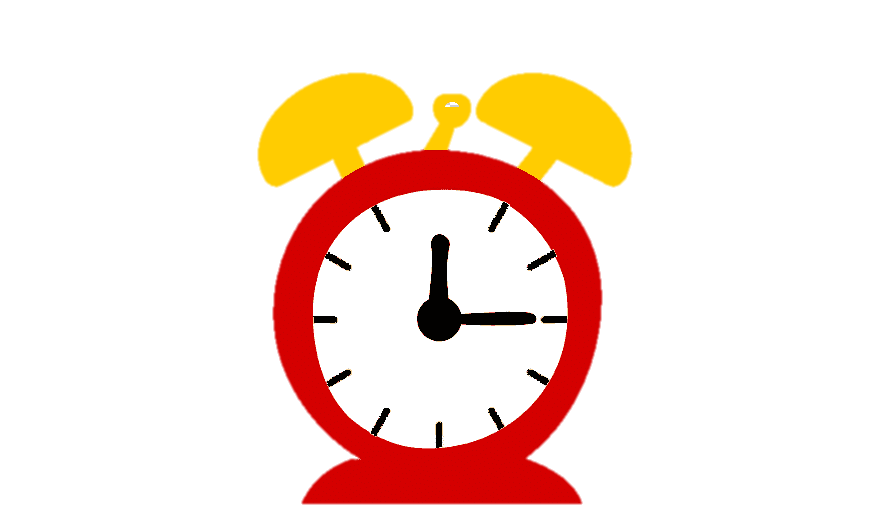 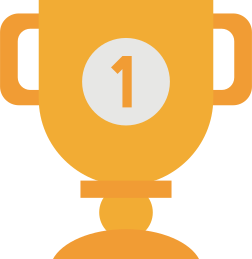 التفكير الناقد
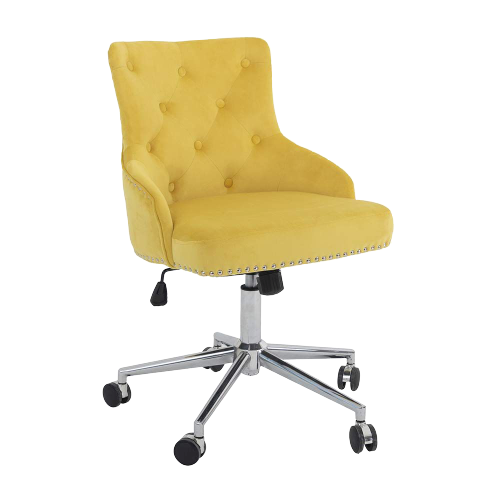 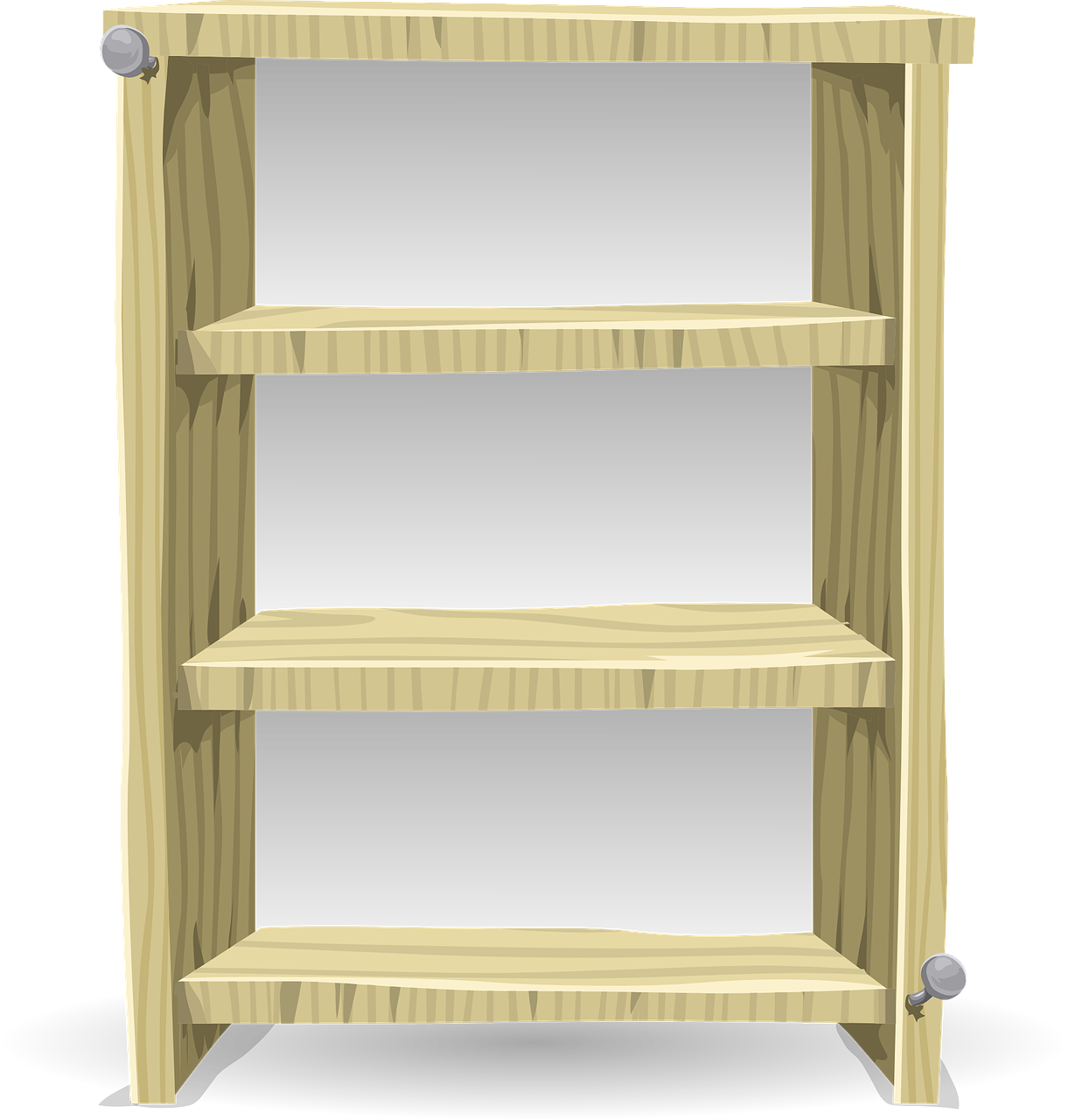 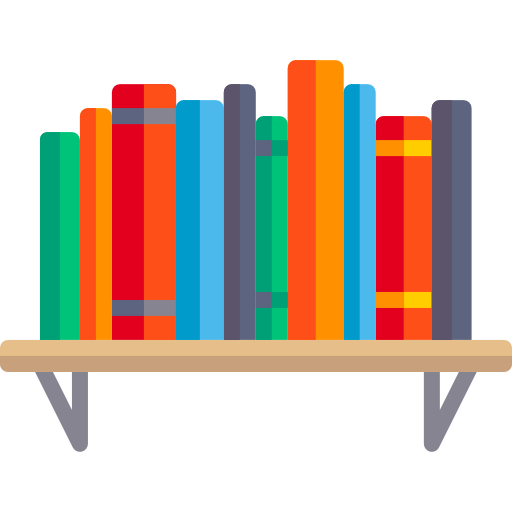 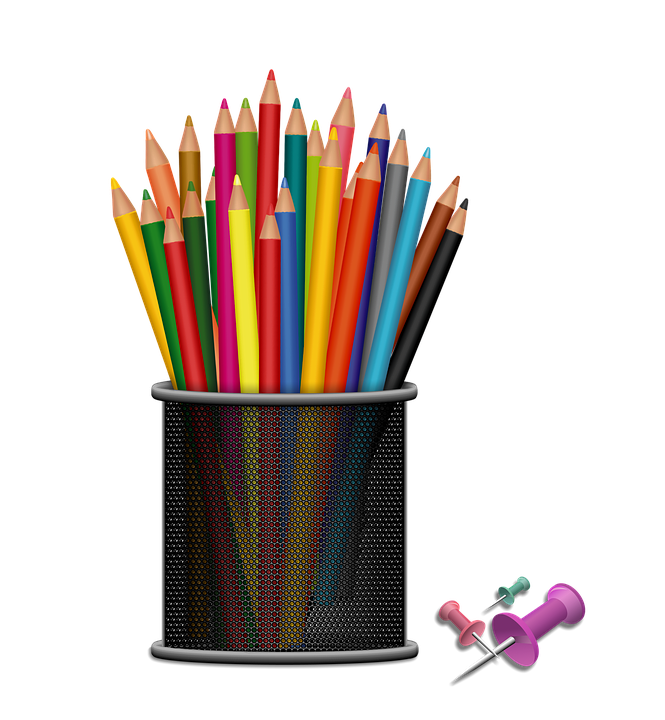 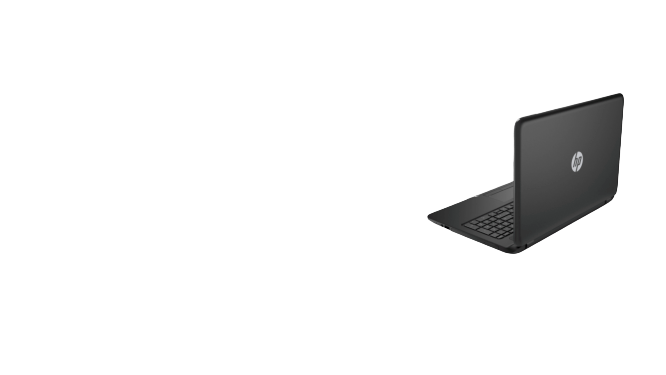 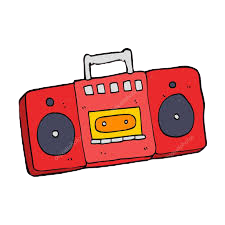 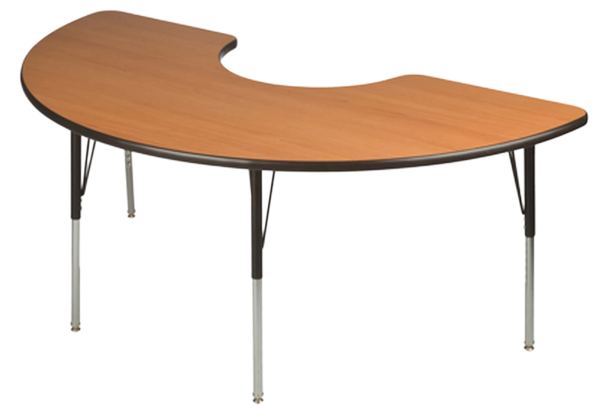 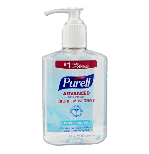 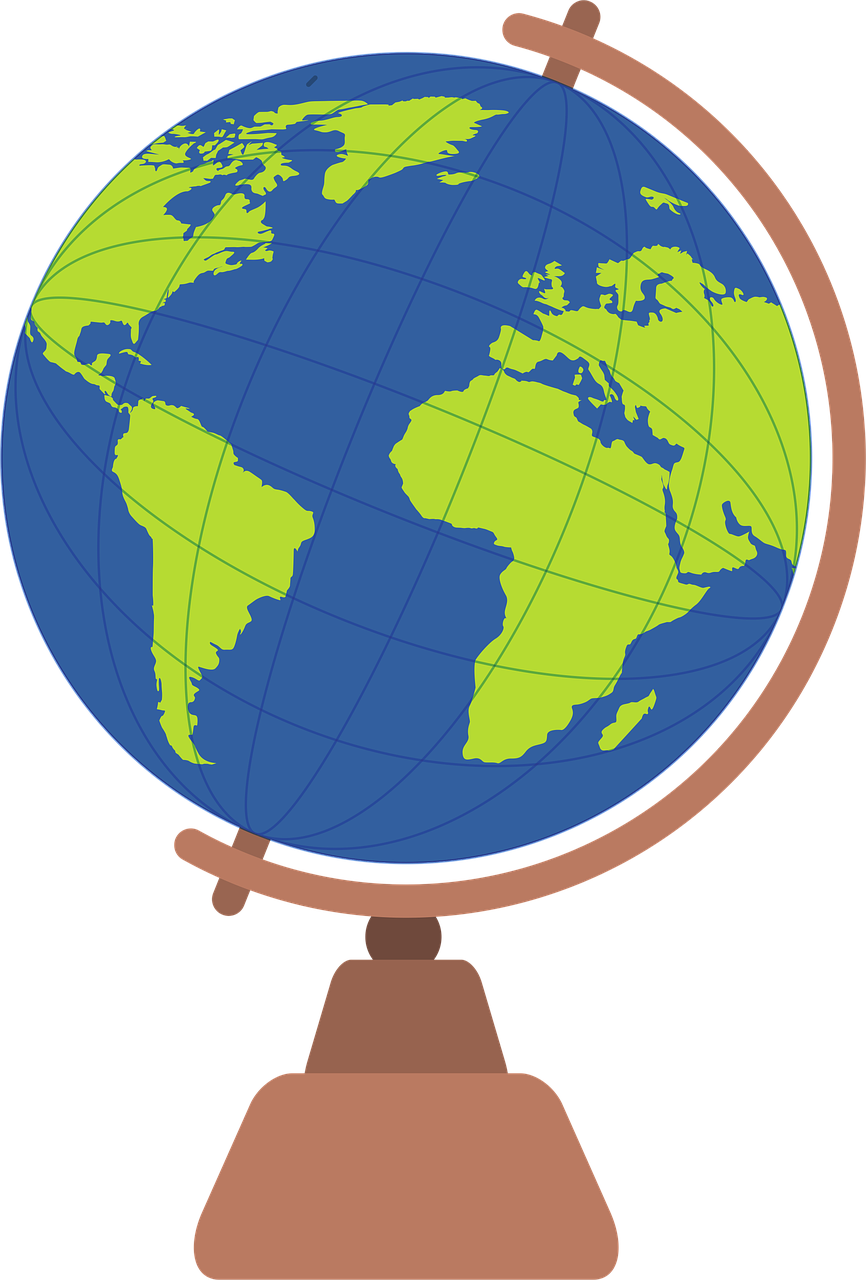 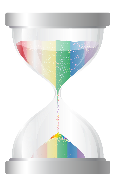 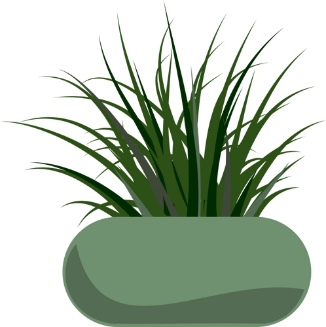 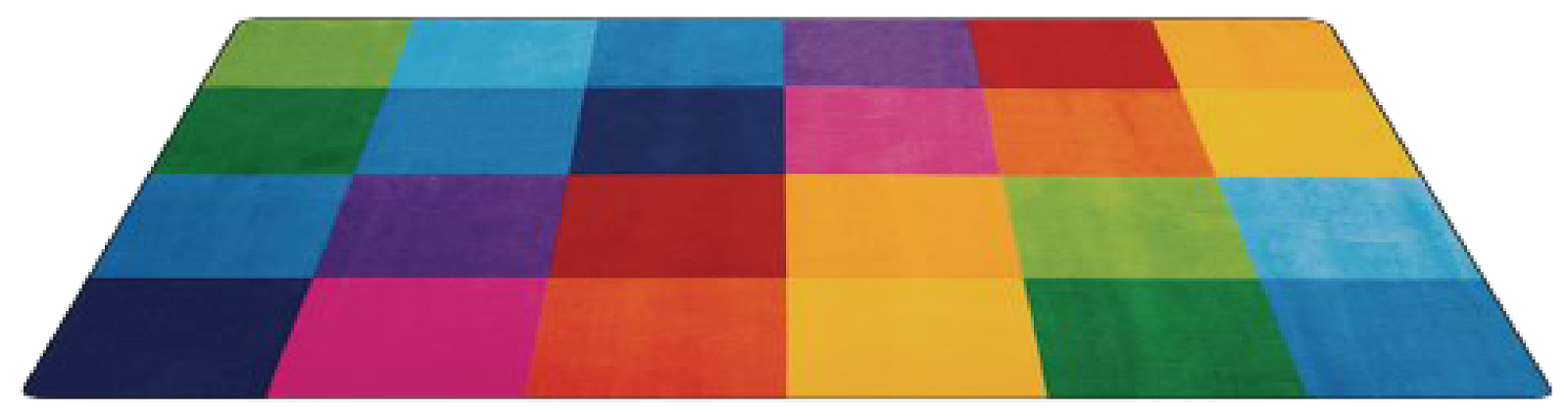 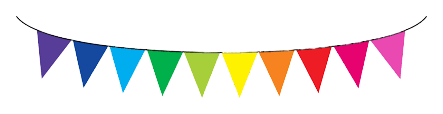 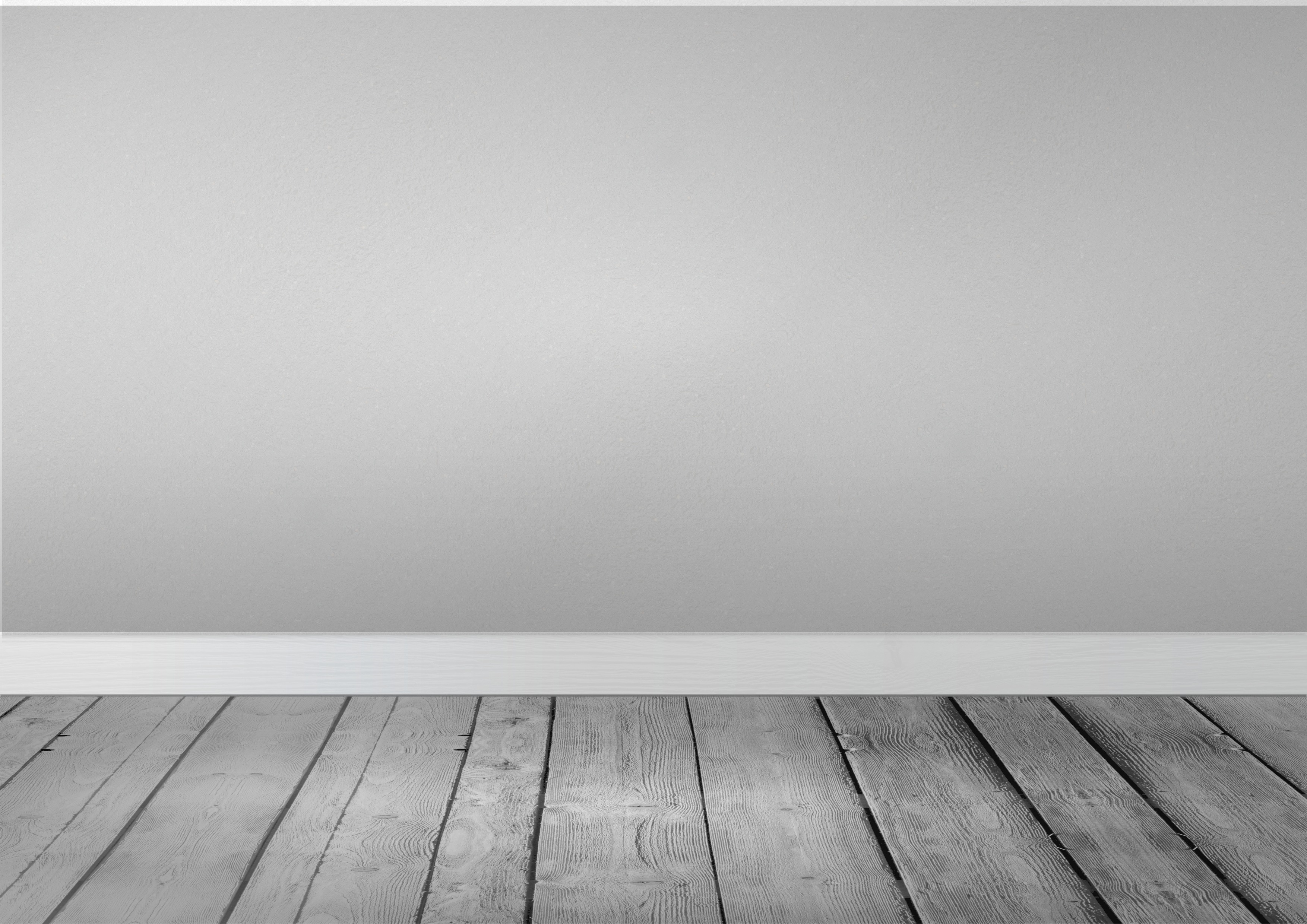 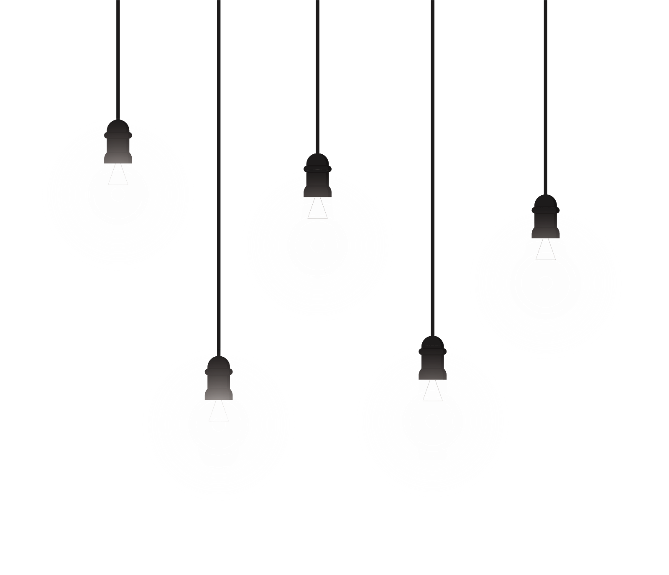 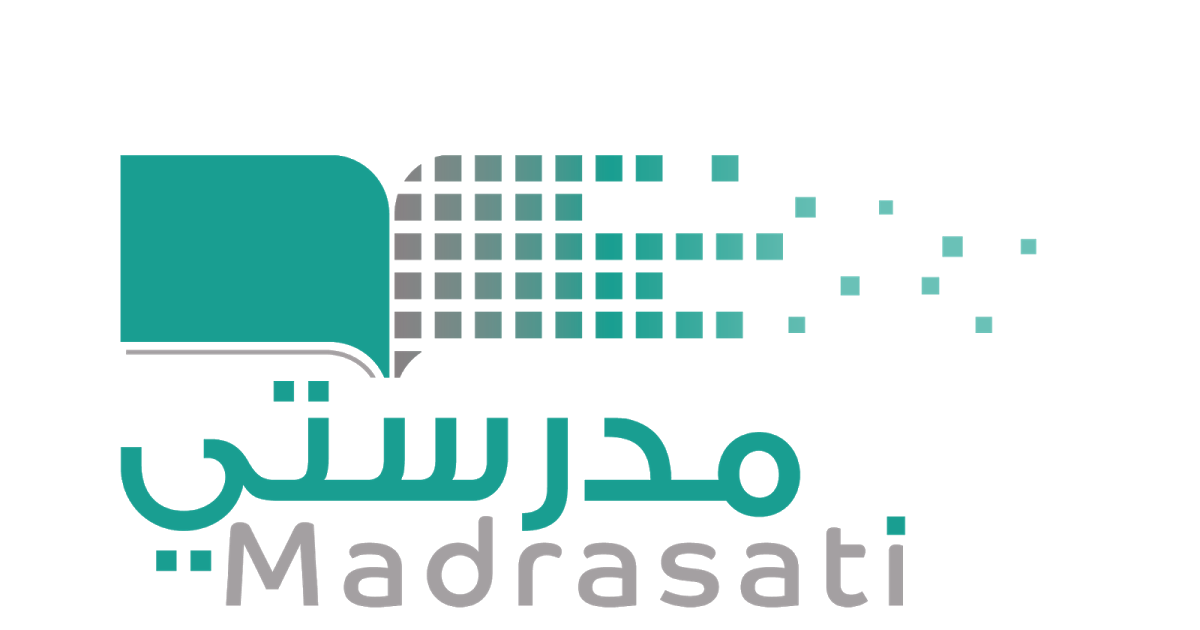 خبرات 
سابقة
التقويم
الشرح
اسكشف
التهيئة
الواجب
الاهداف
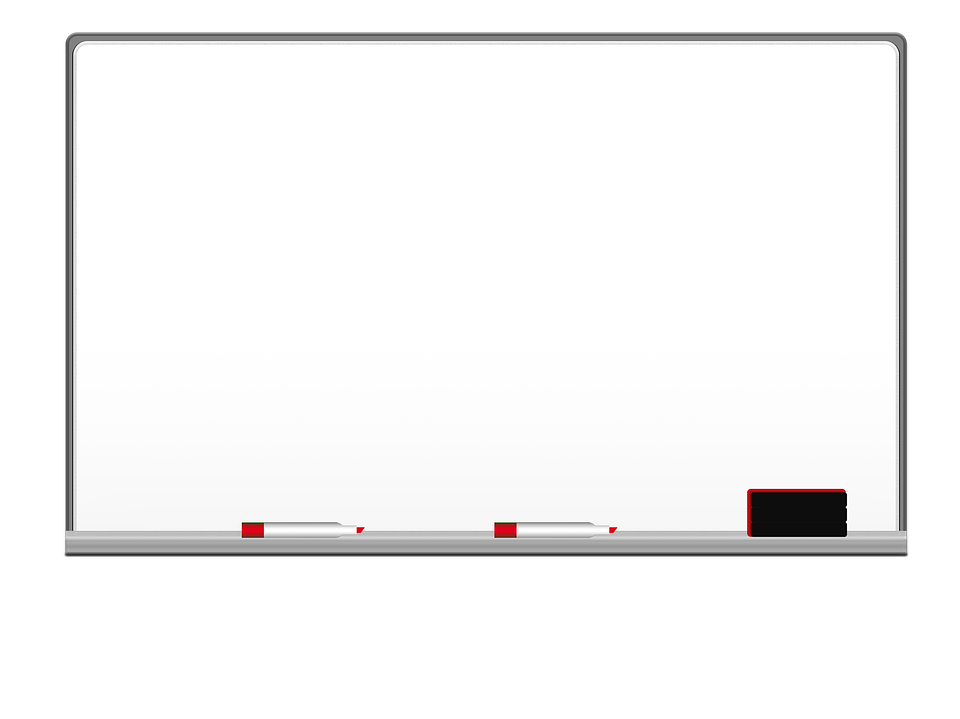 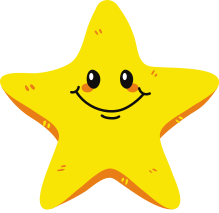 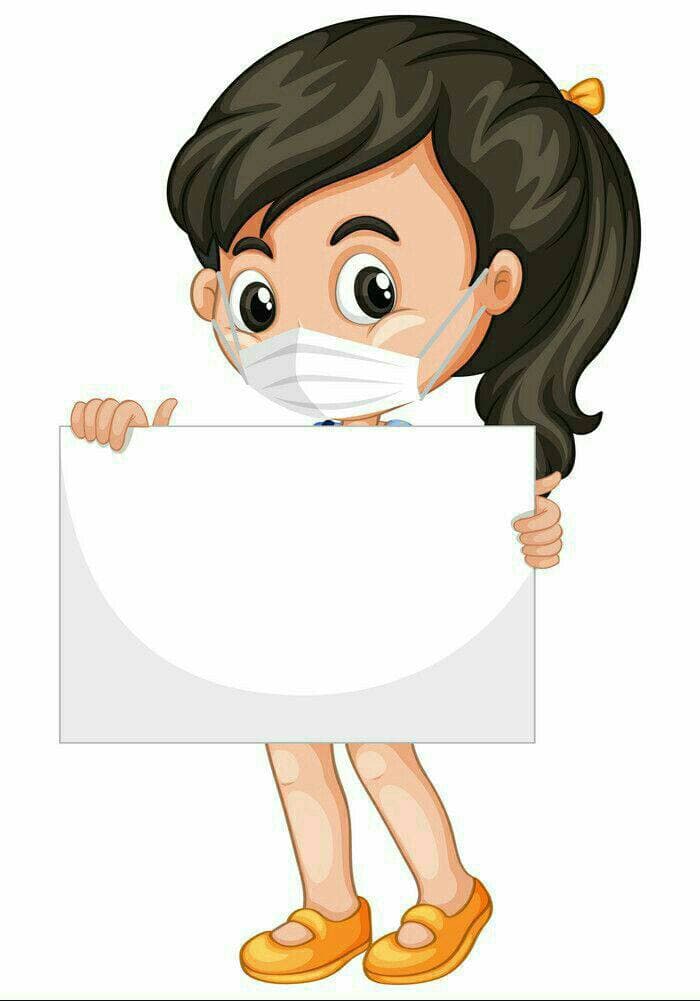 أنتن رائعات
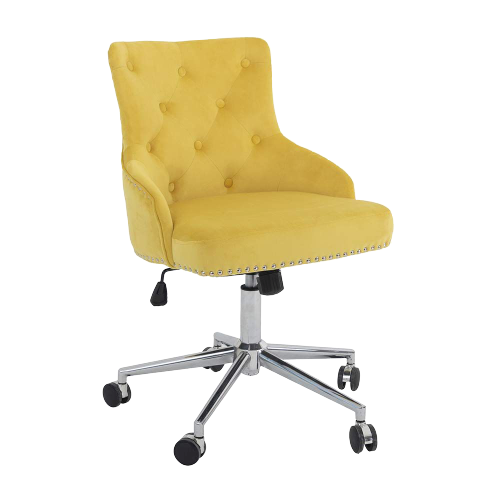 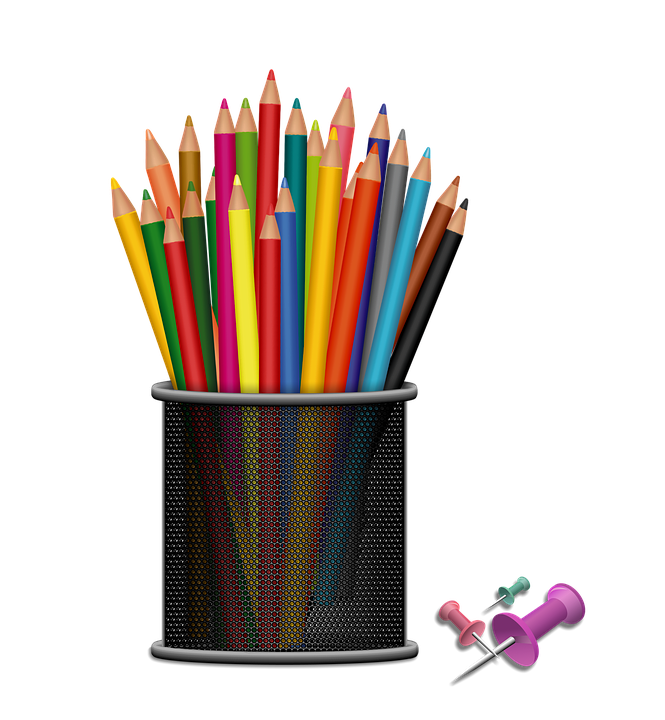 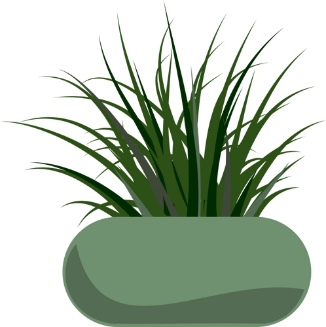 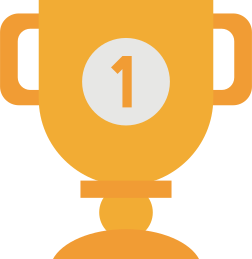 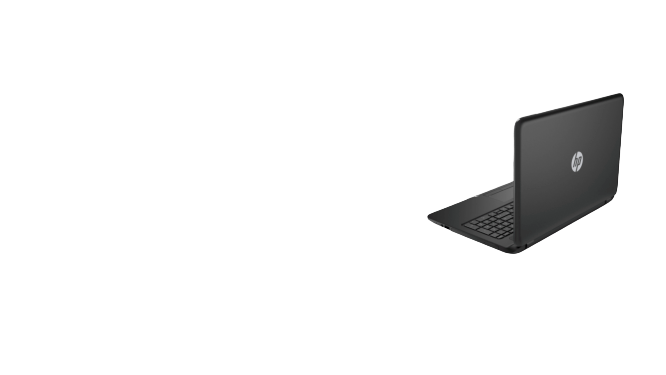 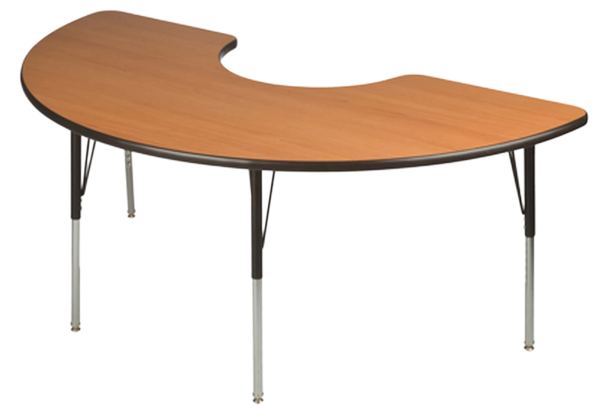 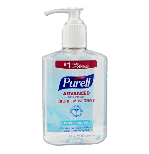 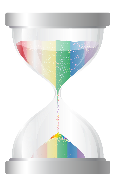 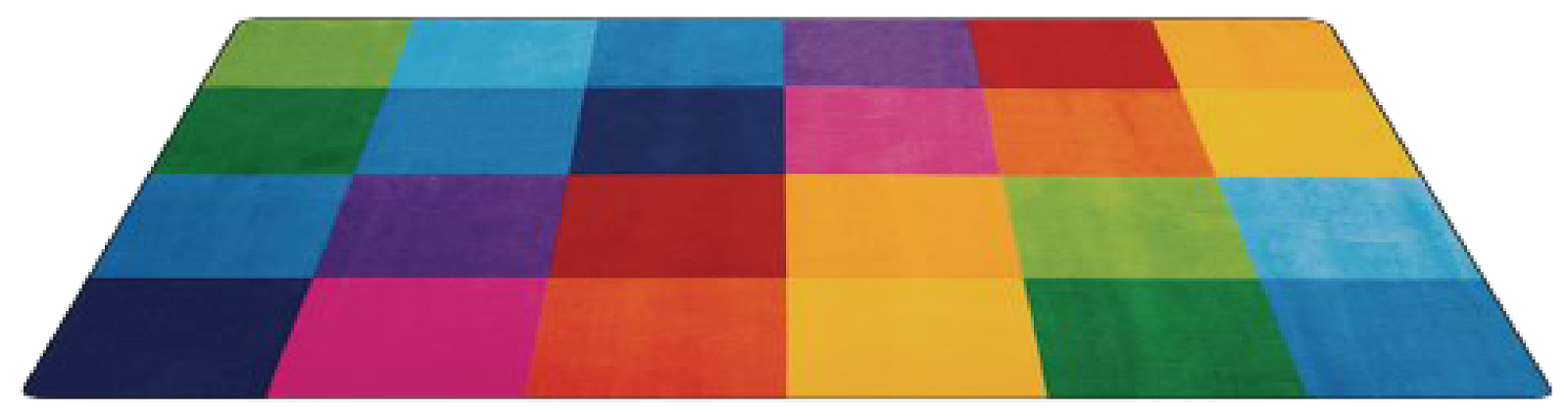 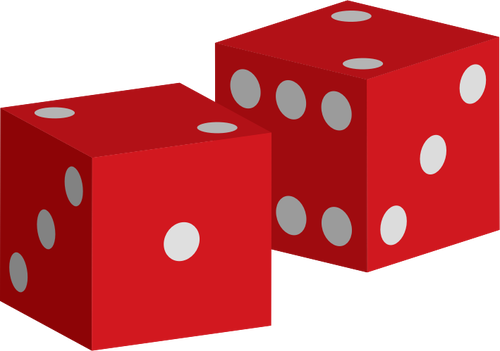 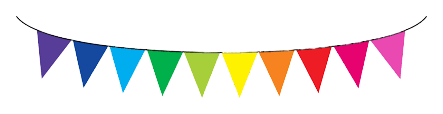 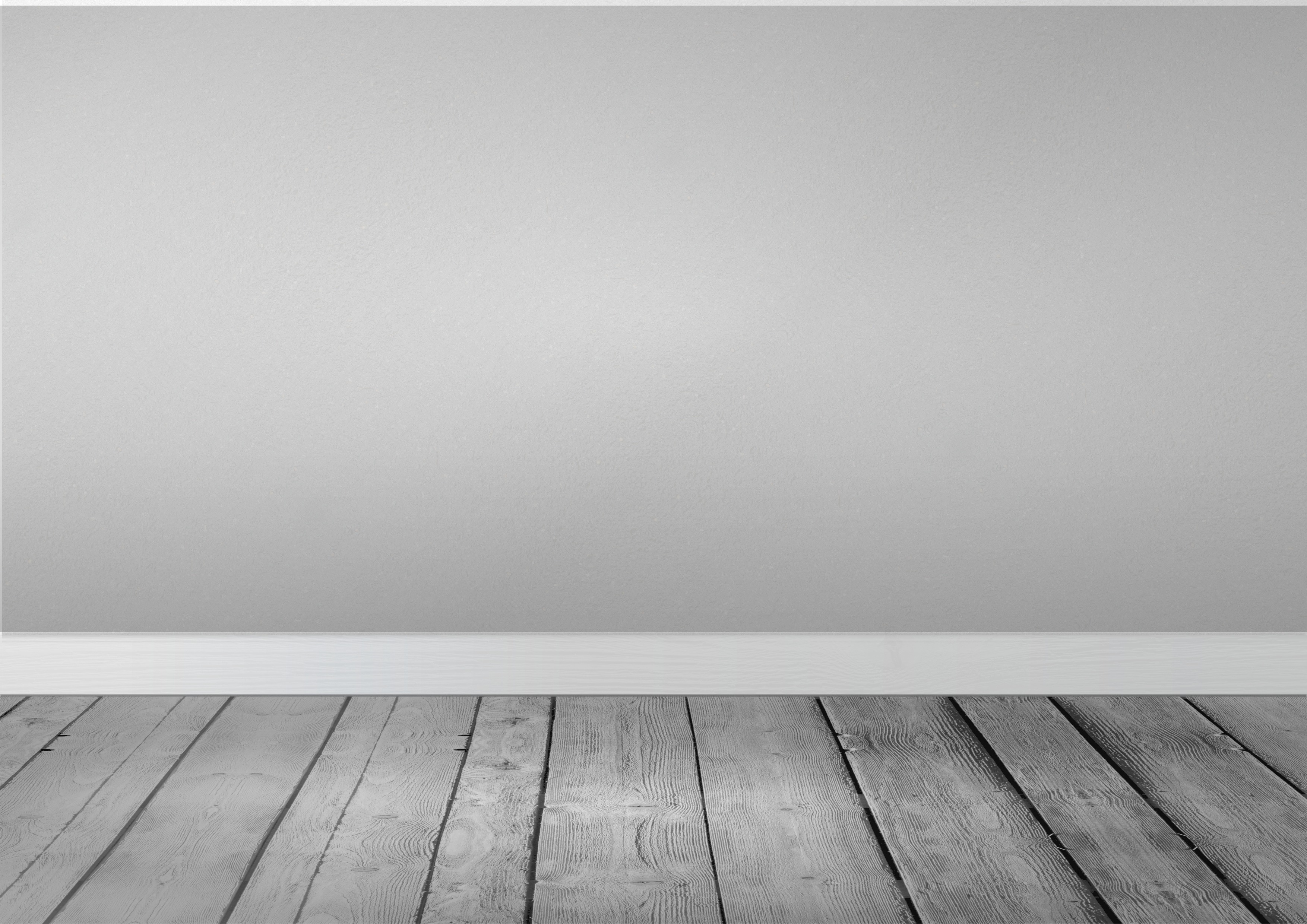 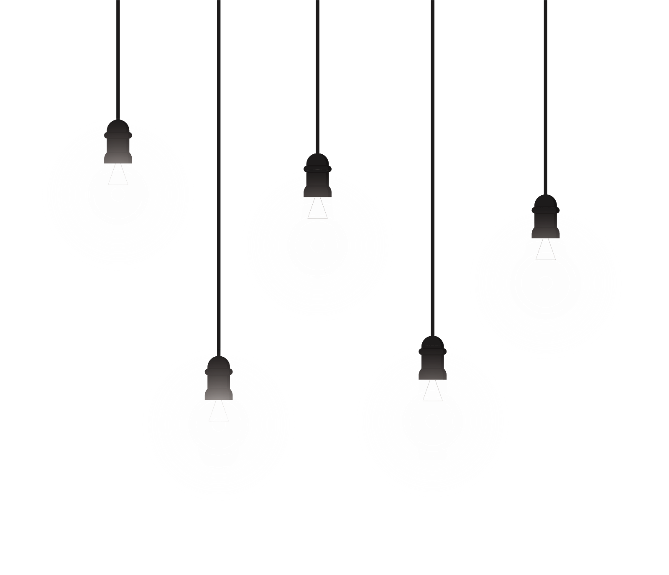 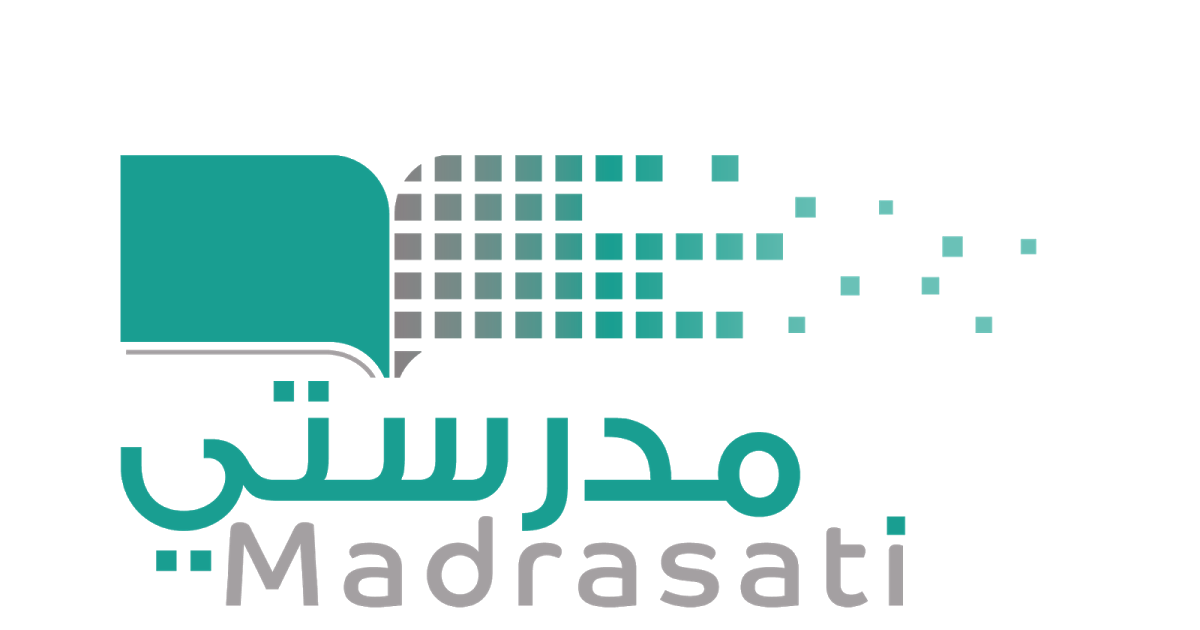 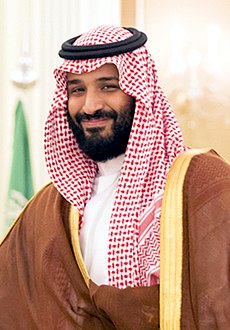 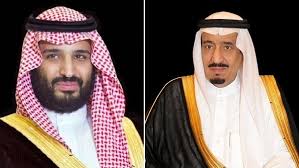 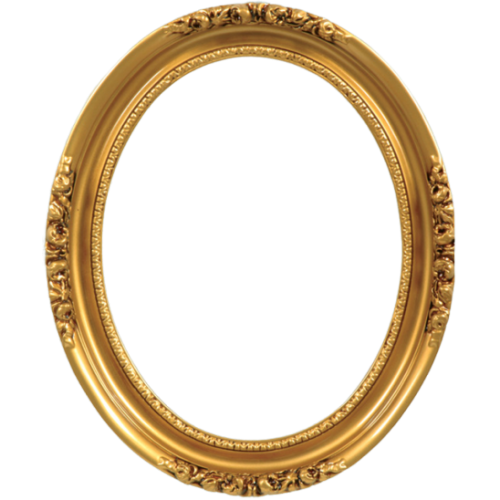 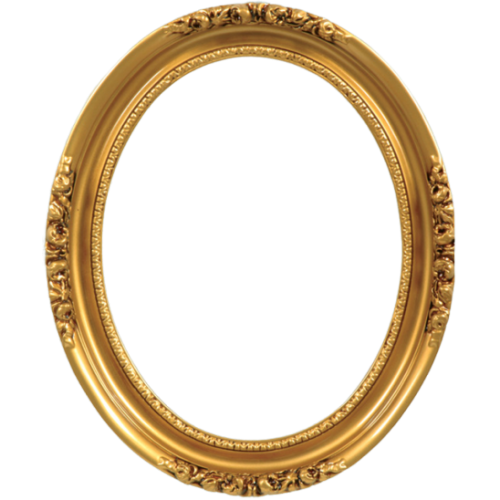 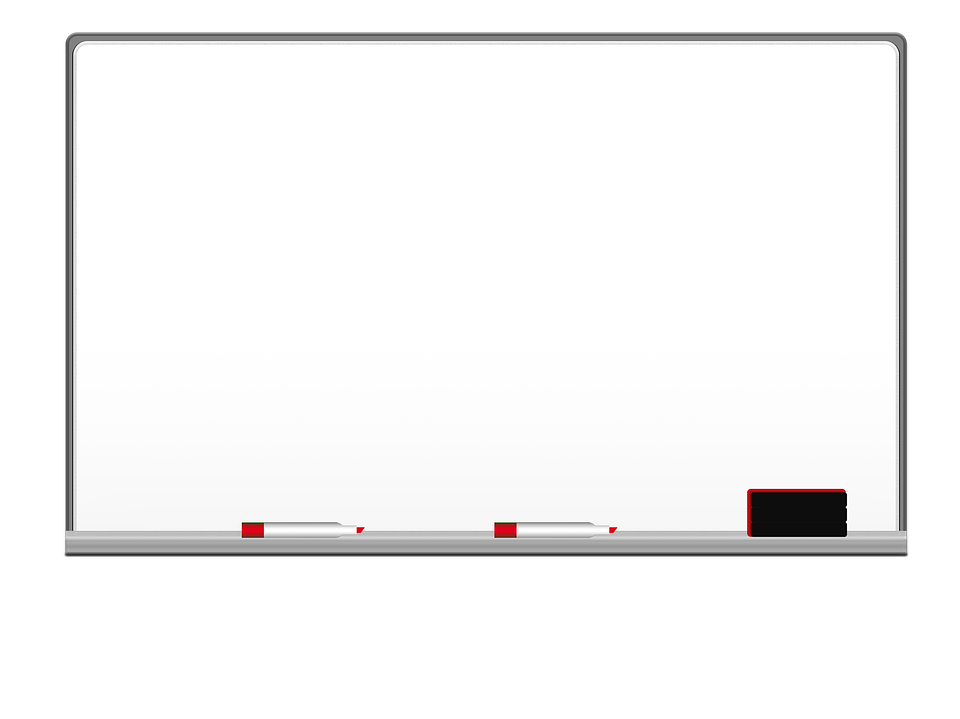 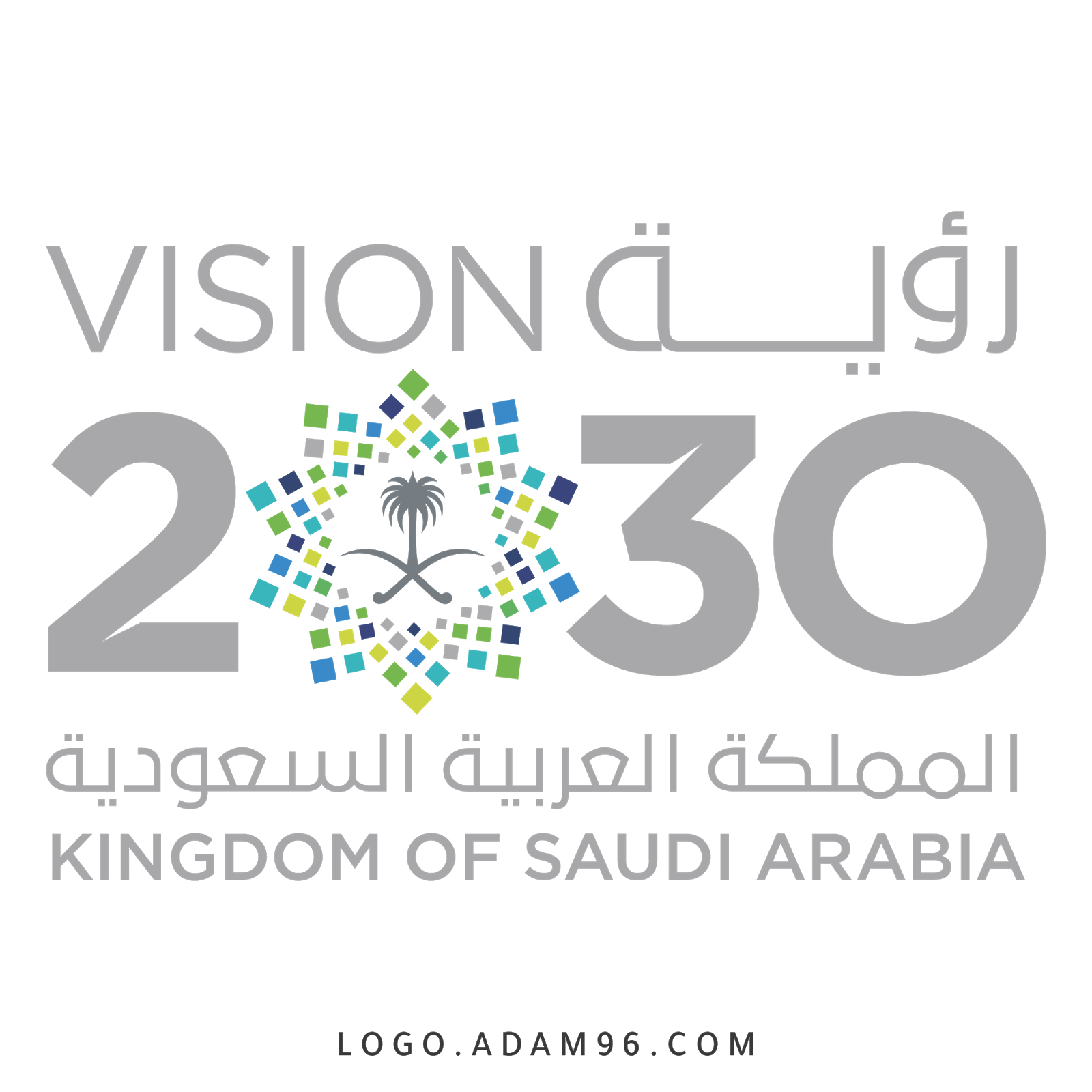 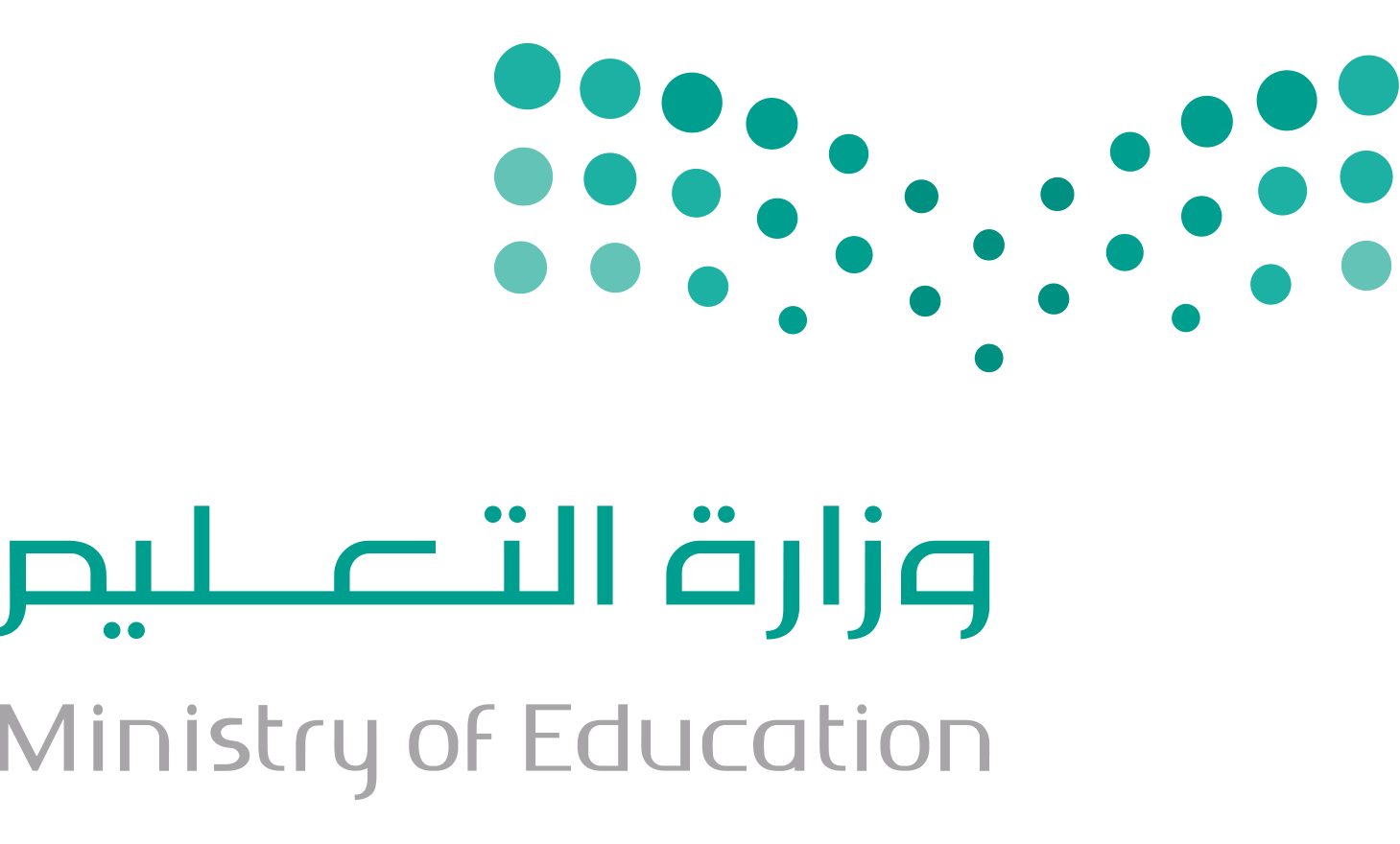 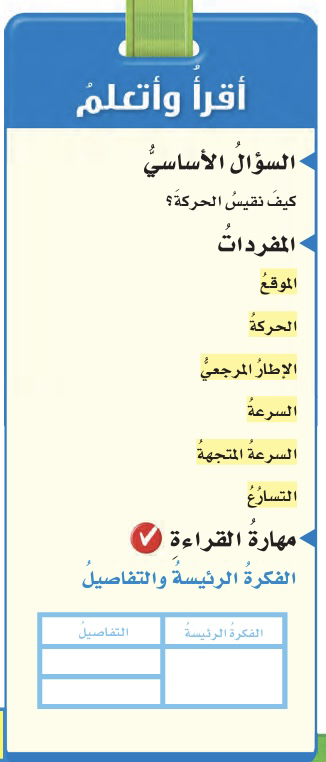 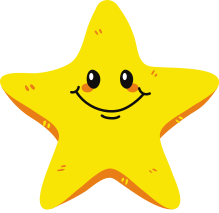 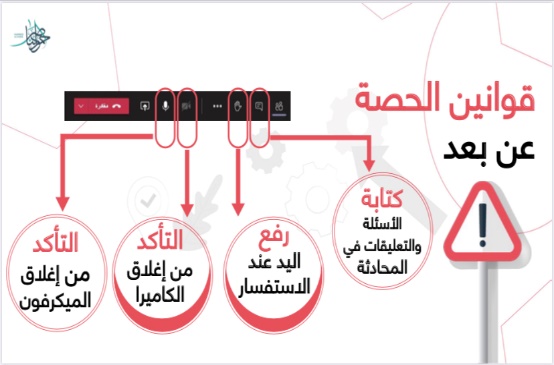 قراءة الصور
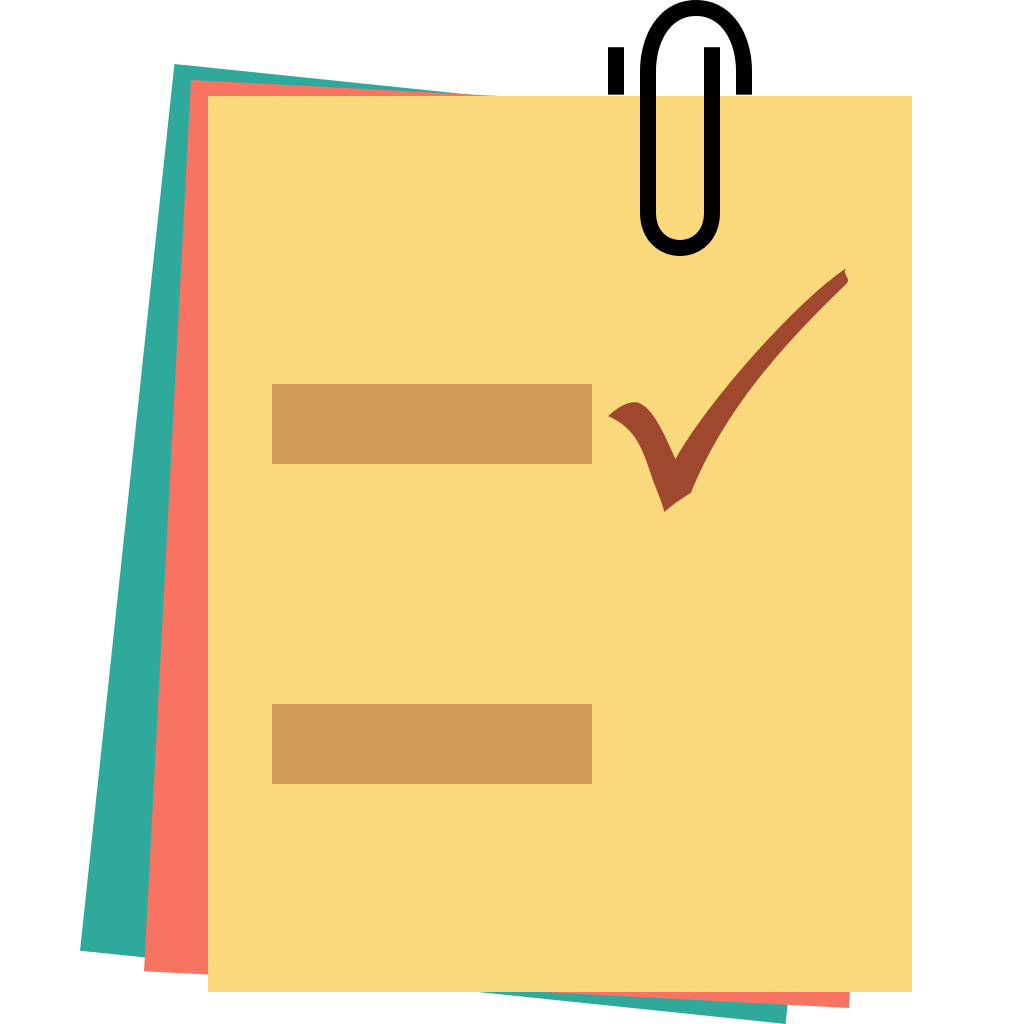 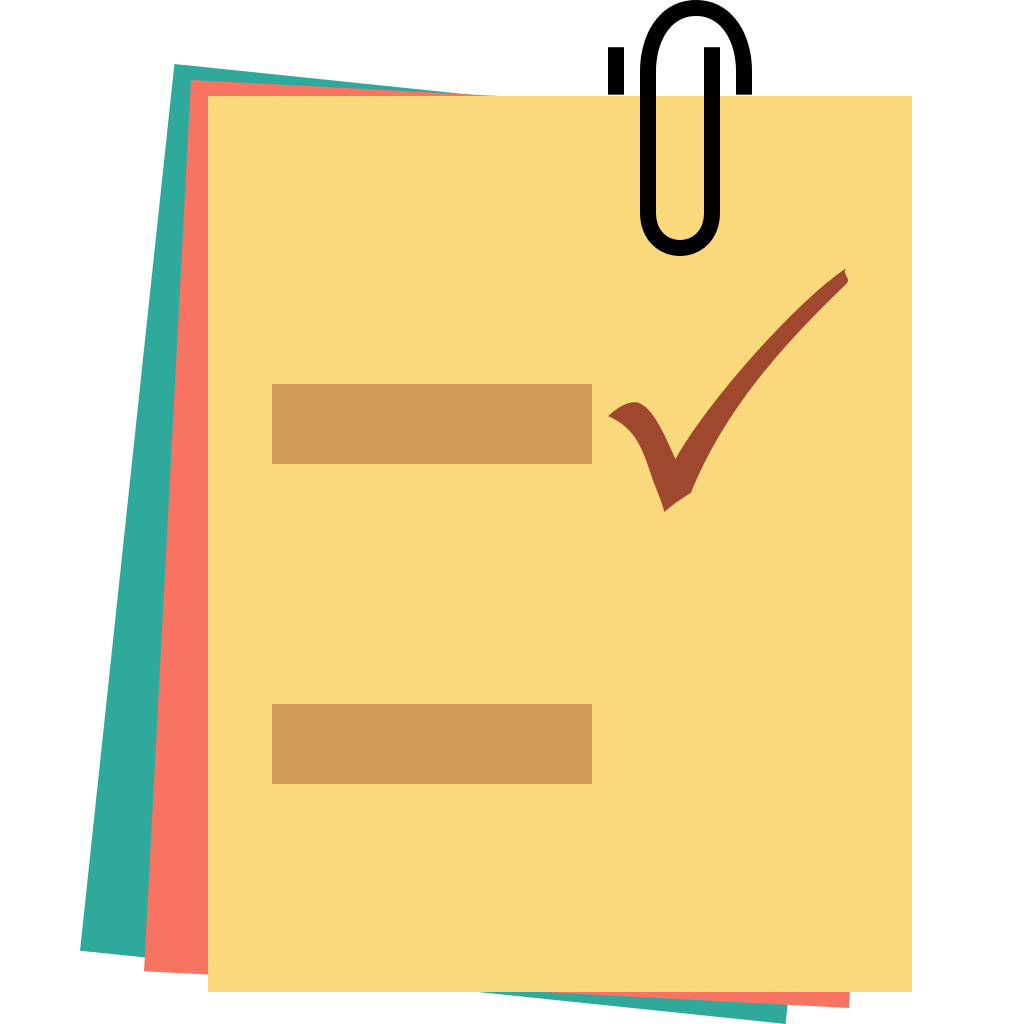 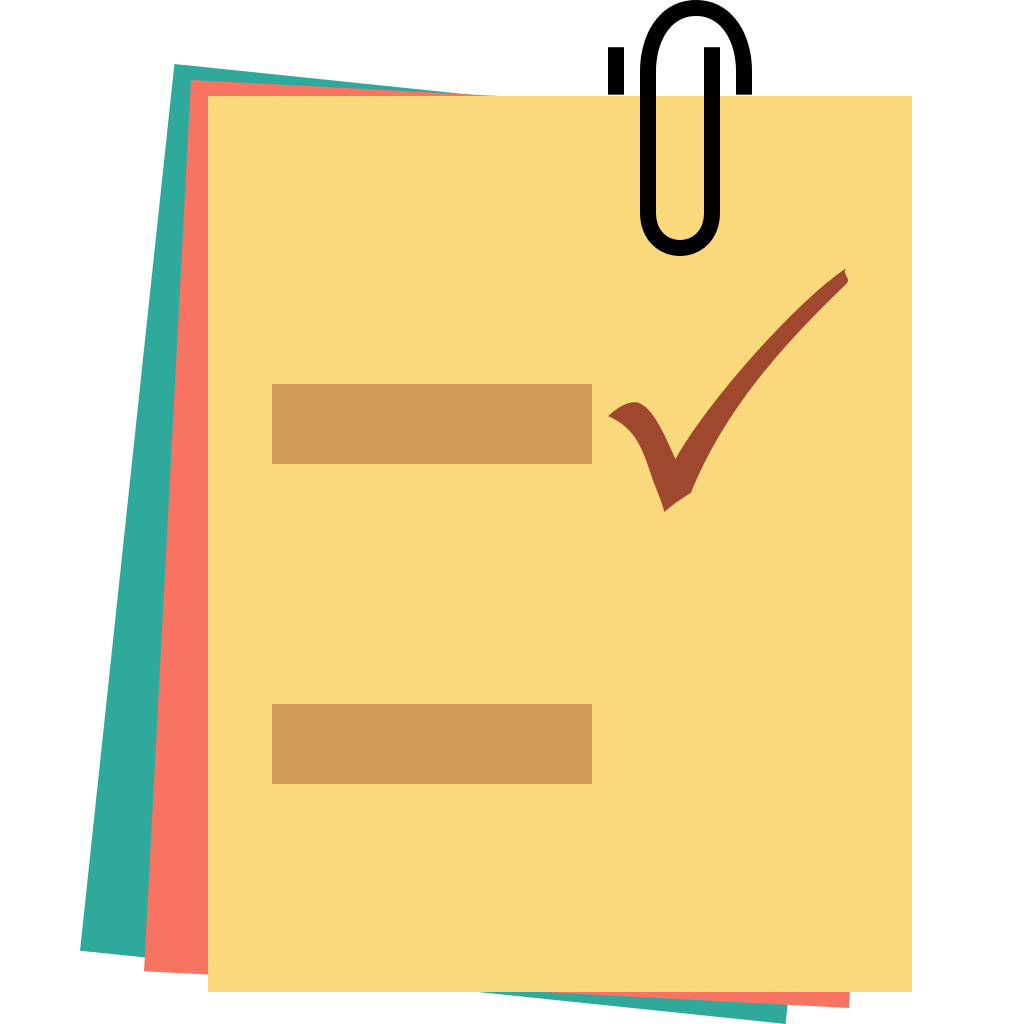 ننطلق
الحضور
جدول التعلم
الدعاء
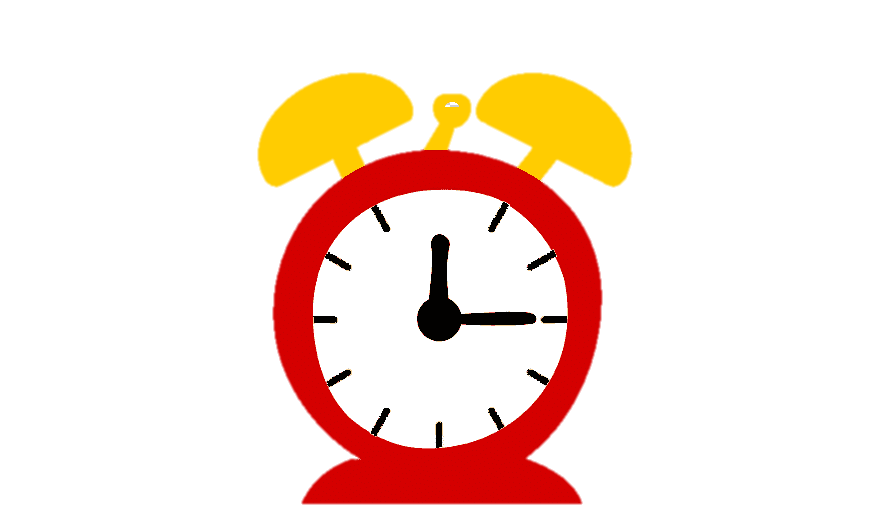 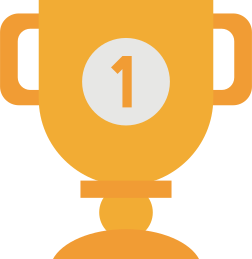 التفكير الناقد
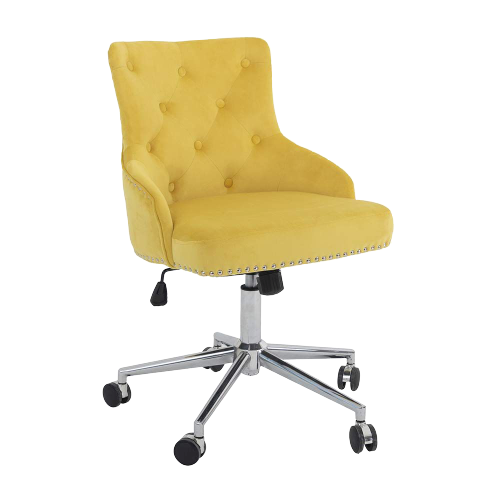 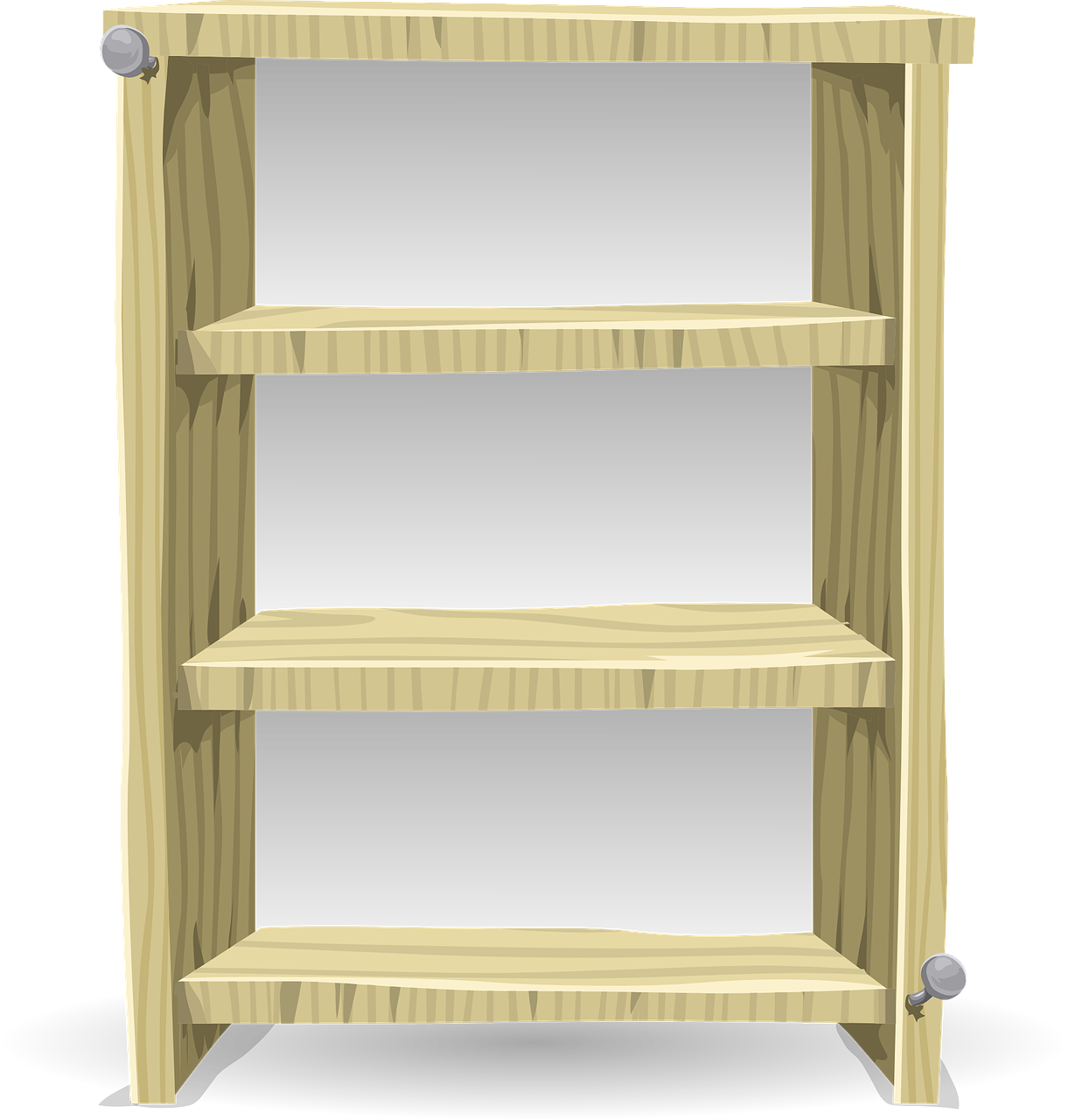 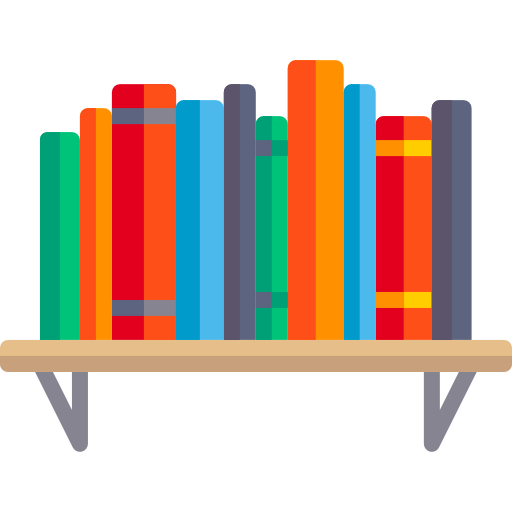 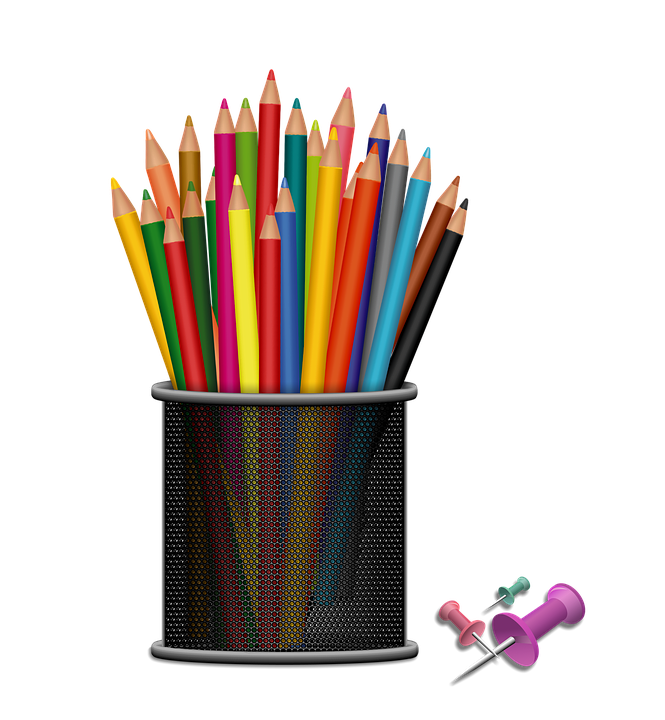 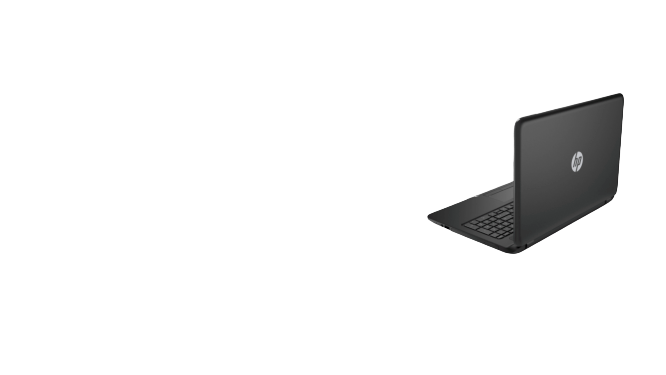 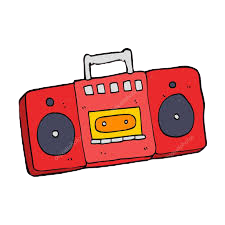 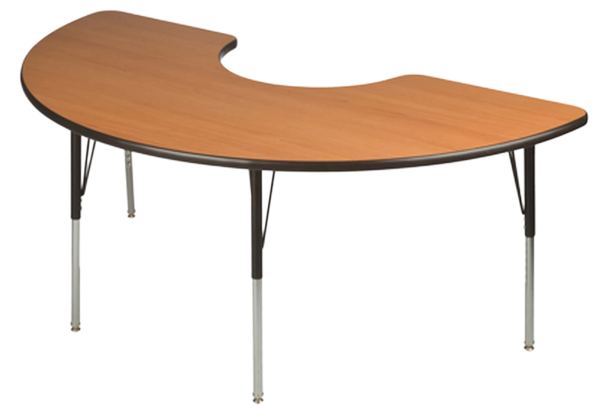 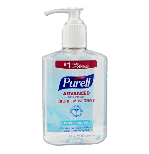 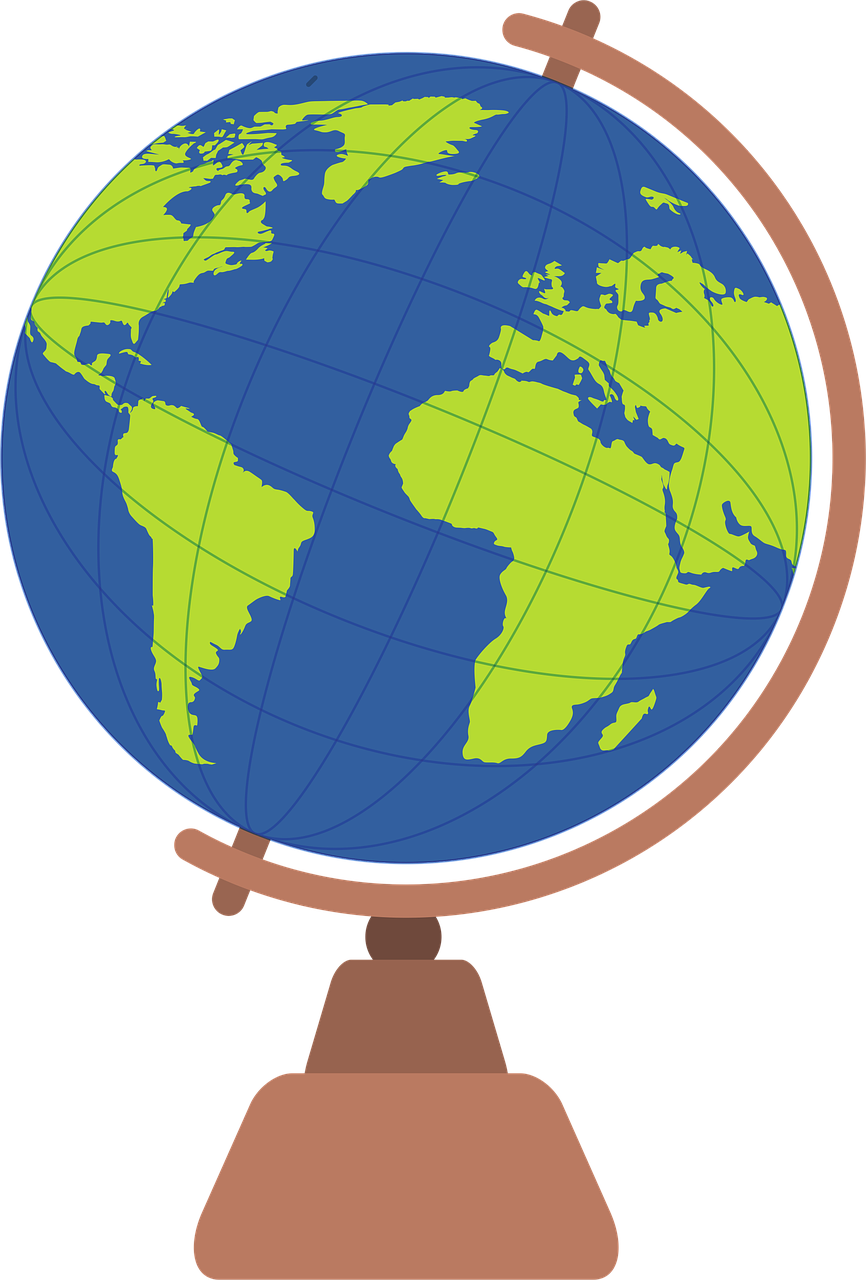 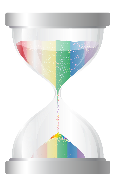 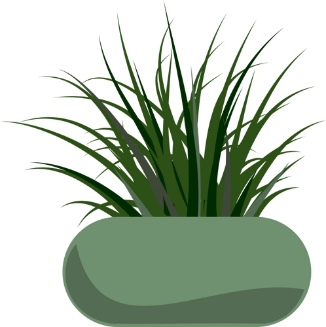 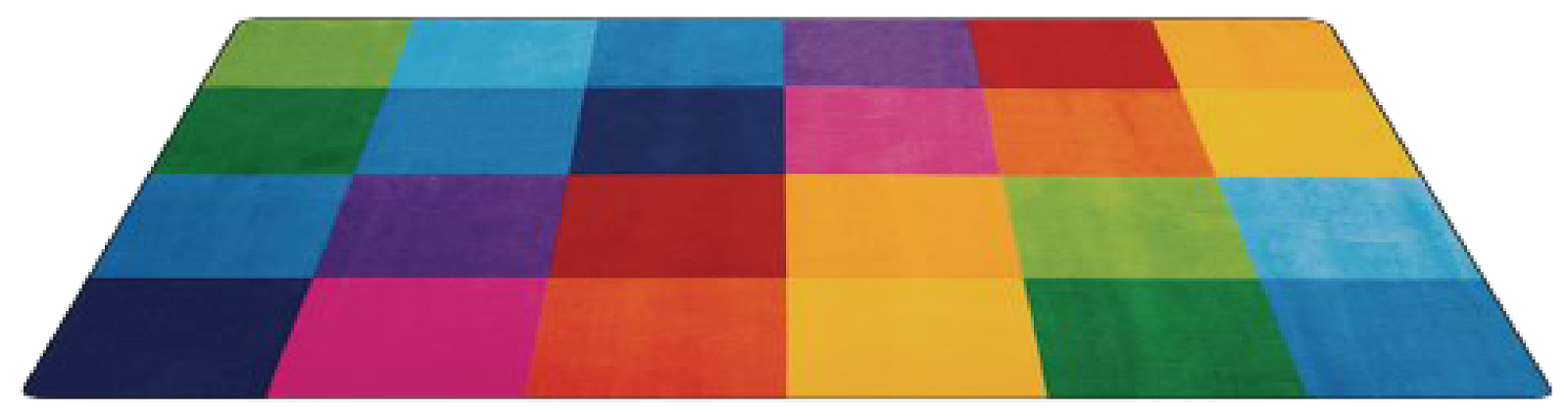 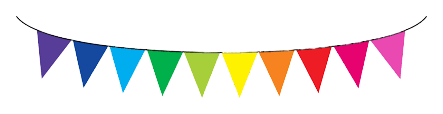 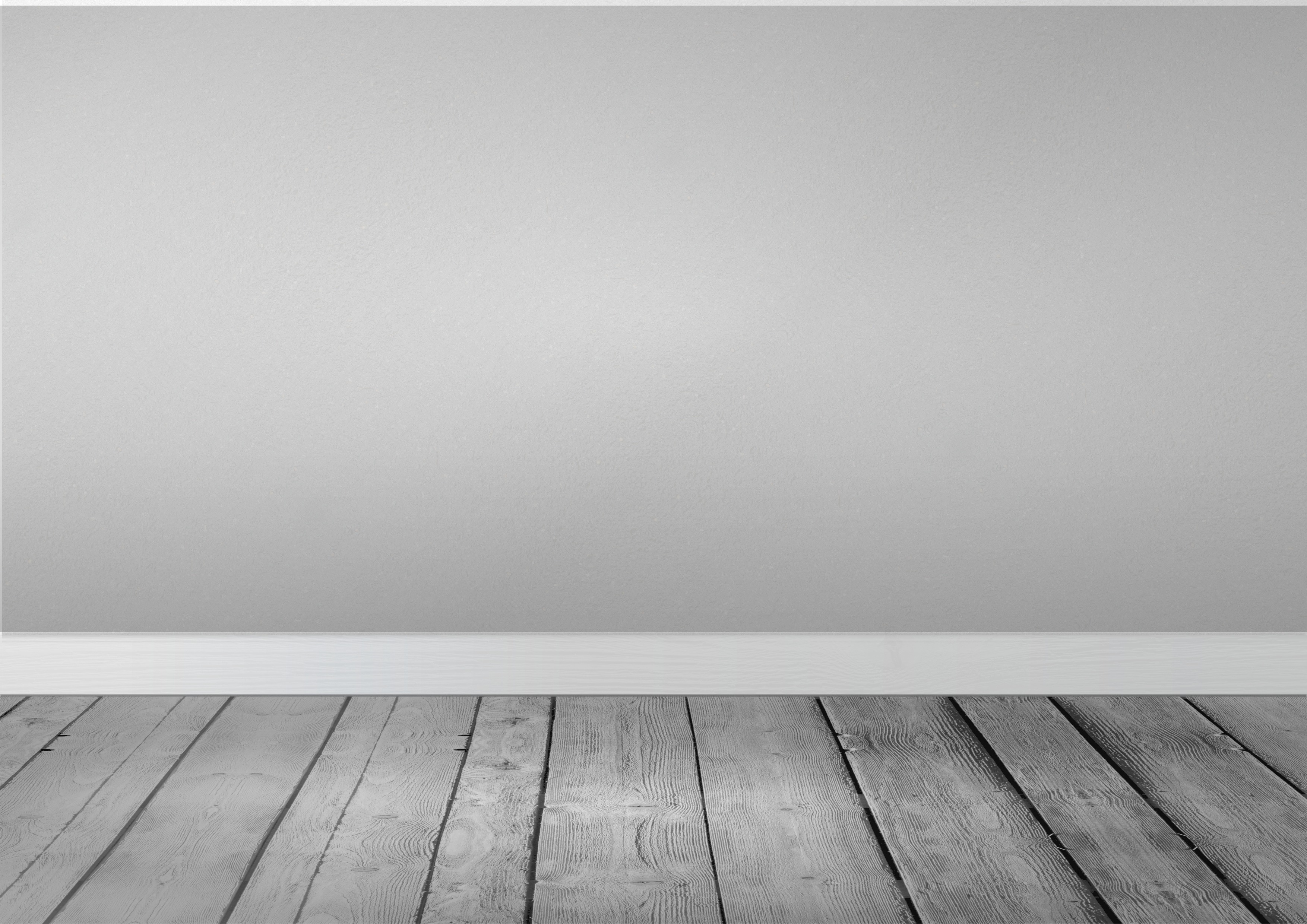 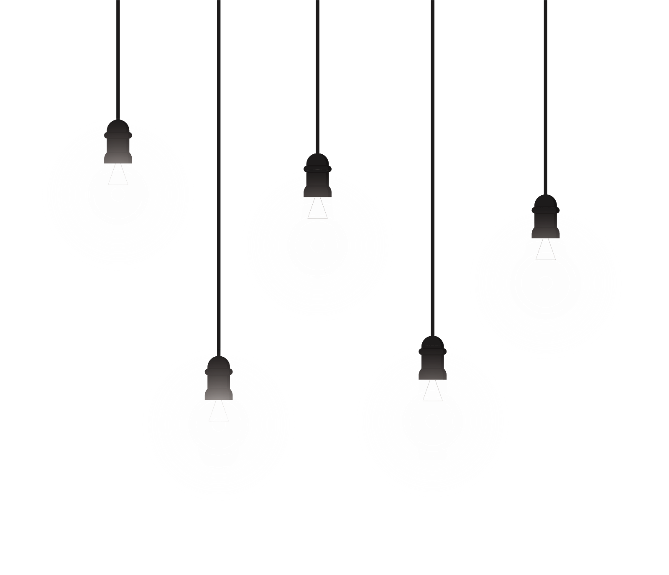 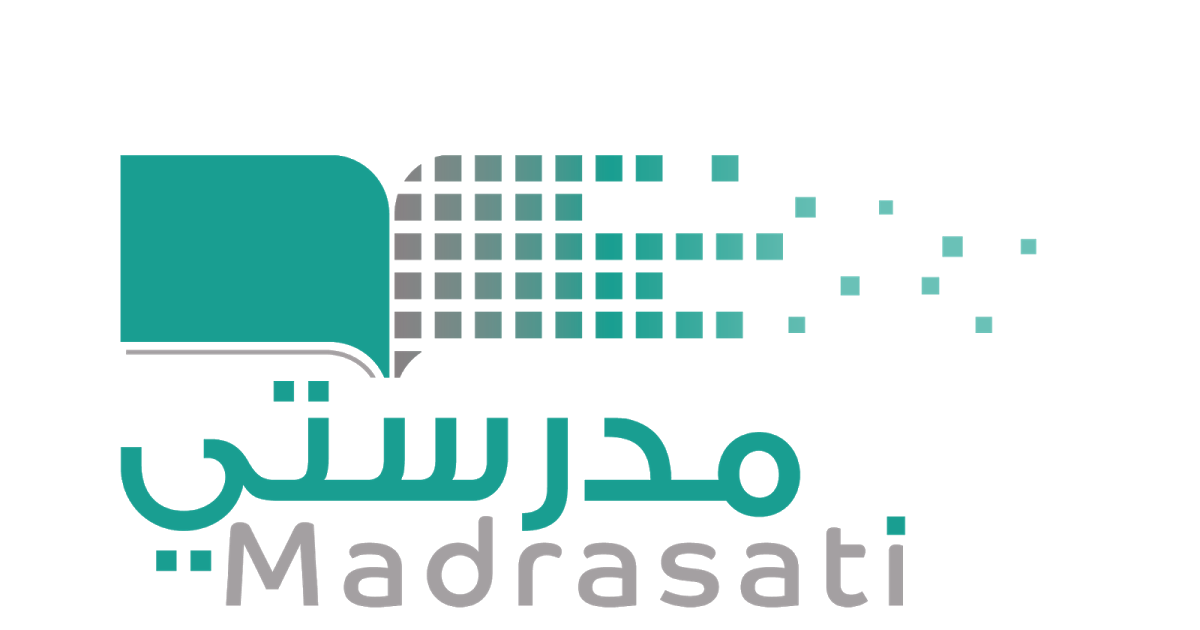 خبرات 
سابقة
السطر
الإملائي
الغلق
التقويم
العرض
الأهداف
التمهيد
الواجب
المكون
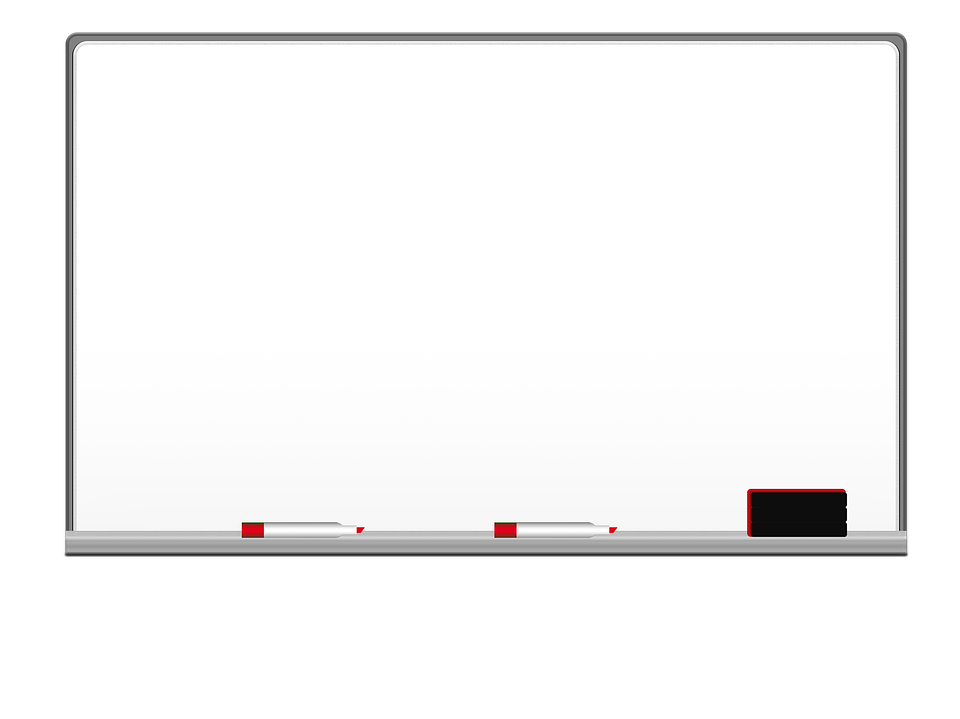 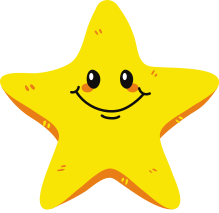 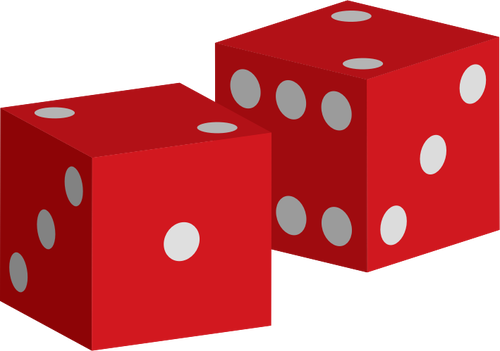 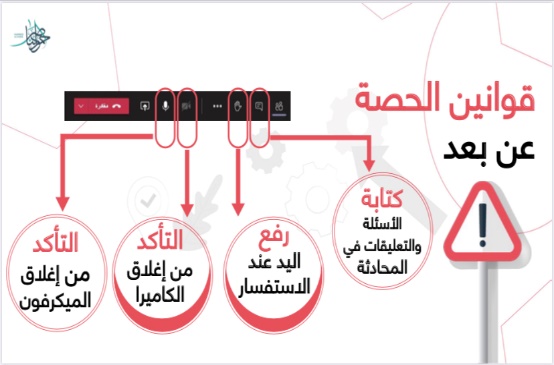 أميرتي قائدة الغد المشرق افتحي كتاب الطالبة
صفحة ١٢٨-١٢٩
توقعي أهداف درسنا
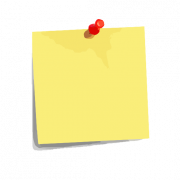 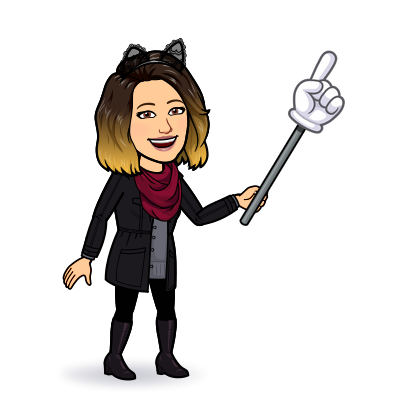 نجمة اليوم
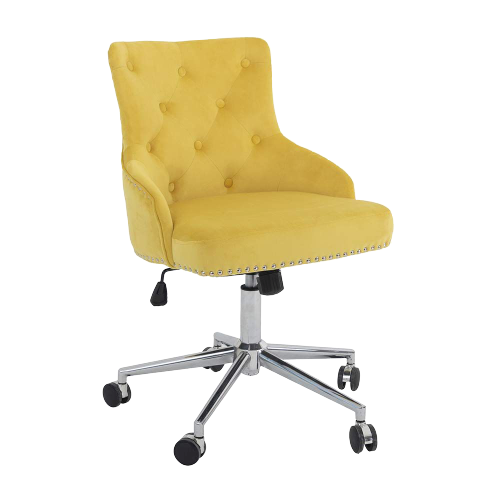 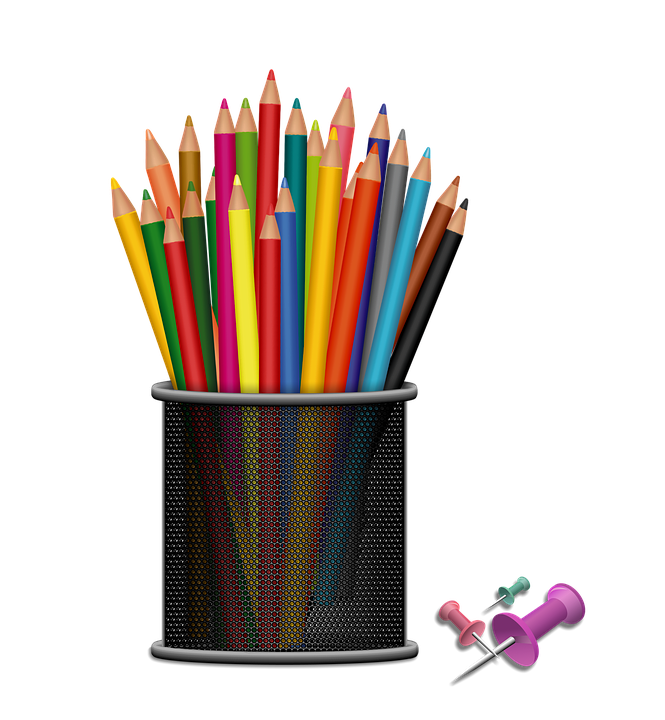 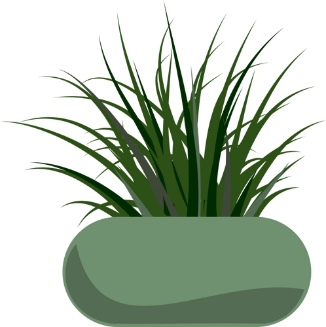 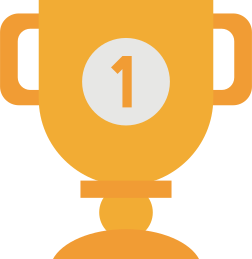 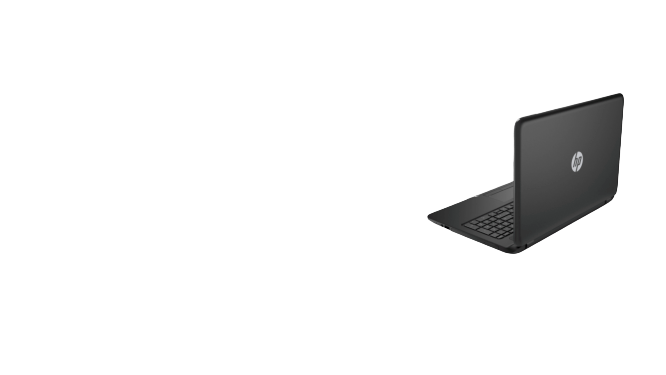 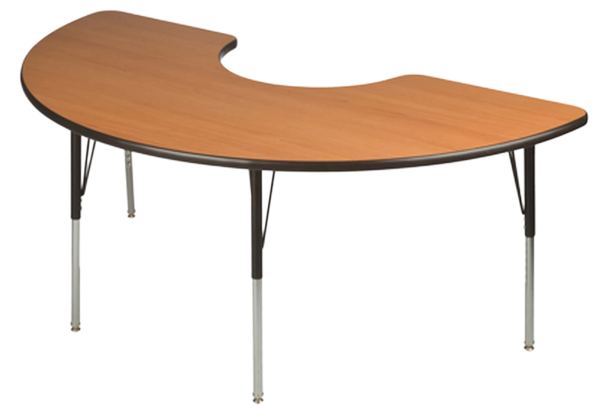 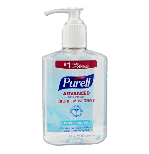 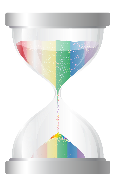 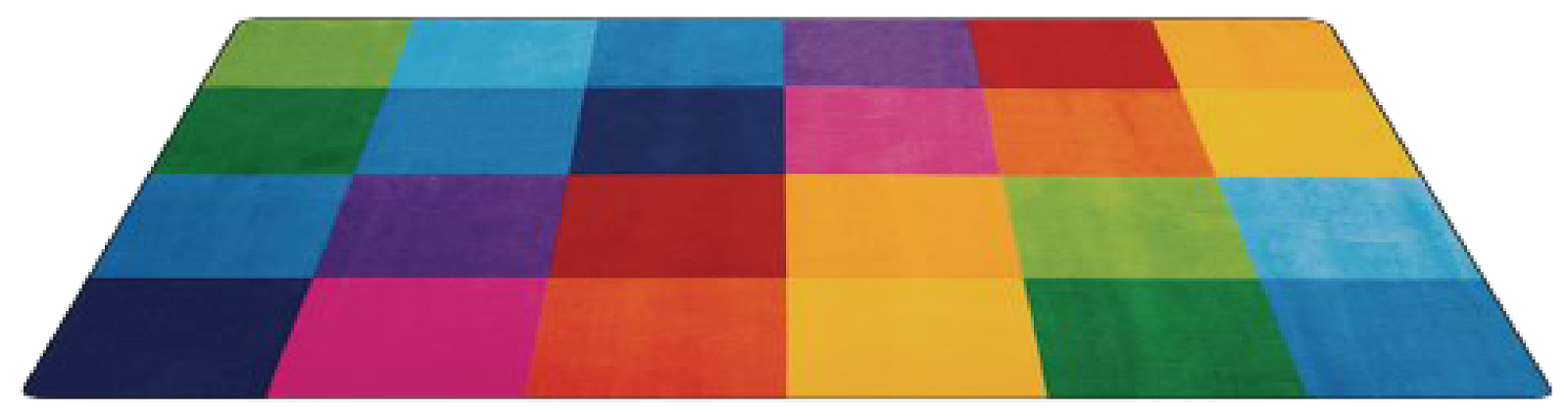 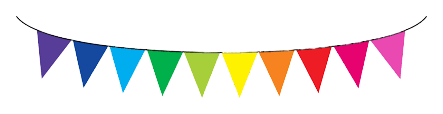 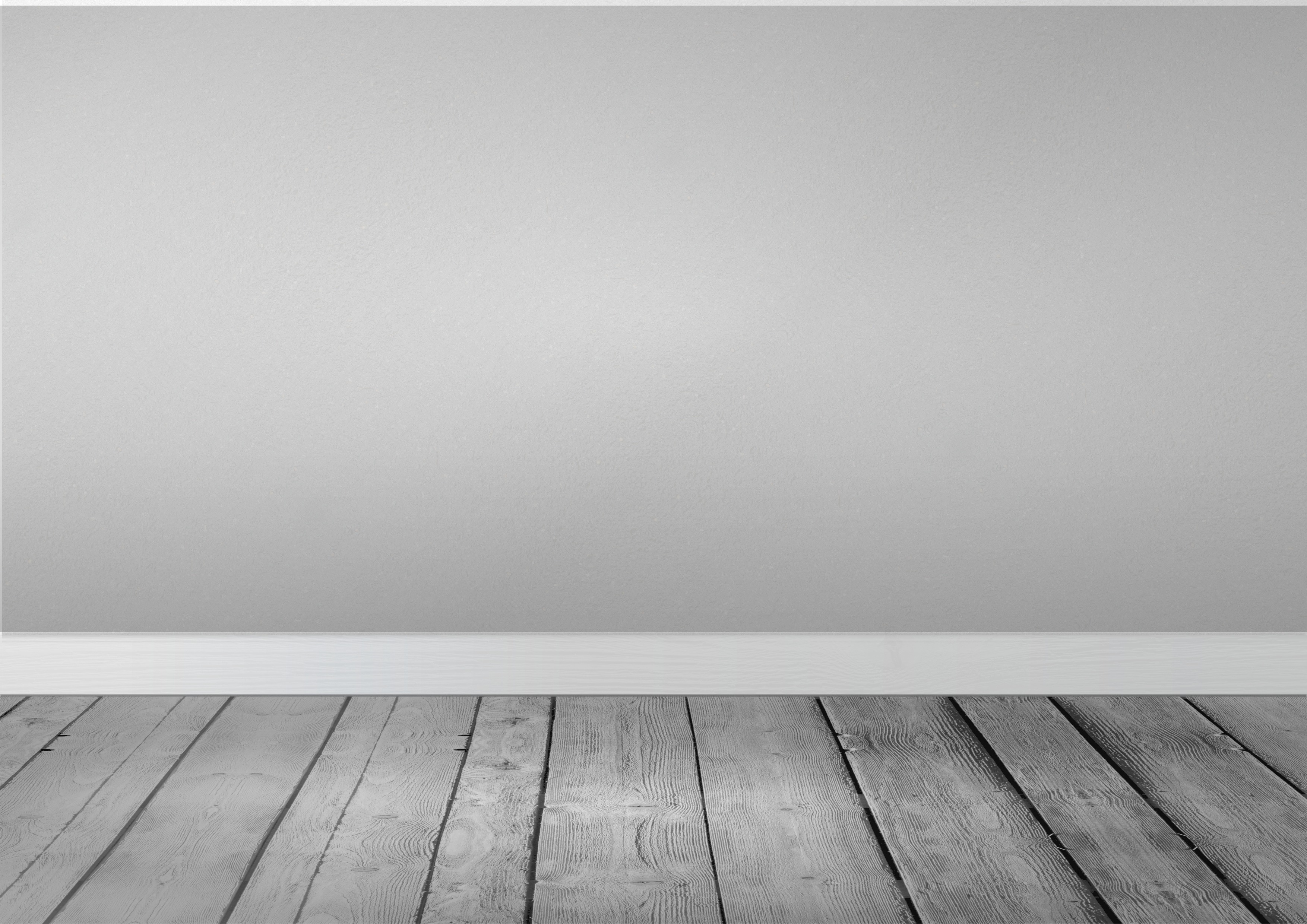 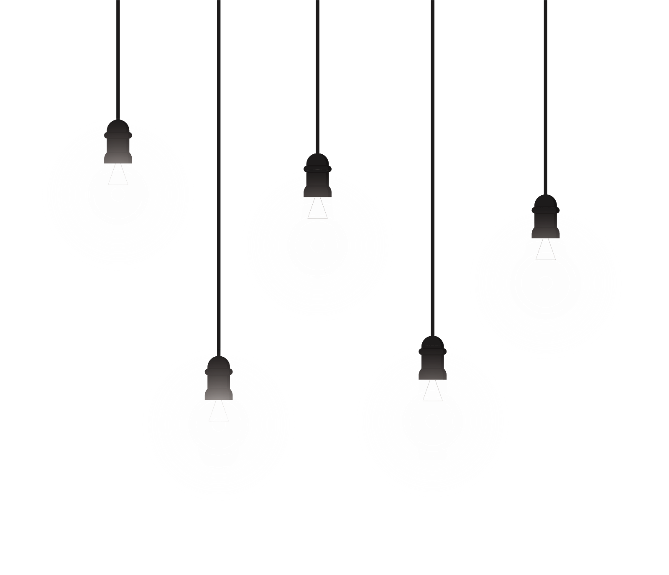 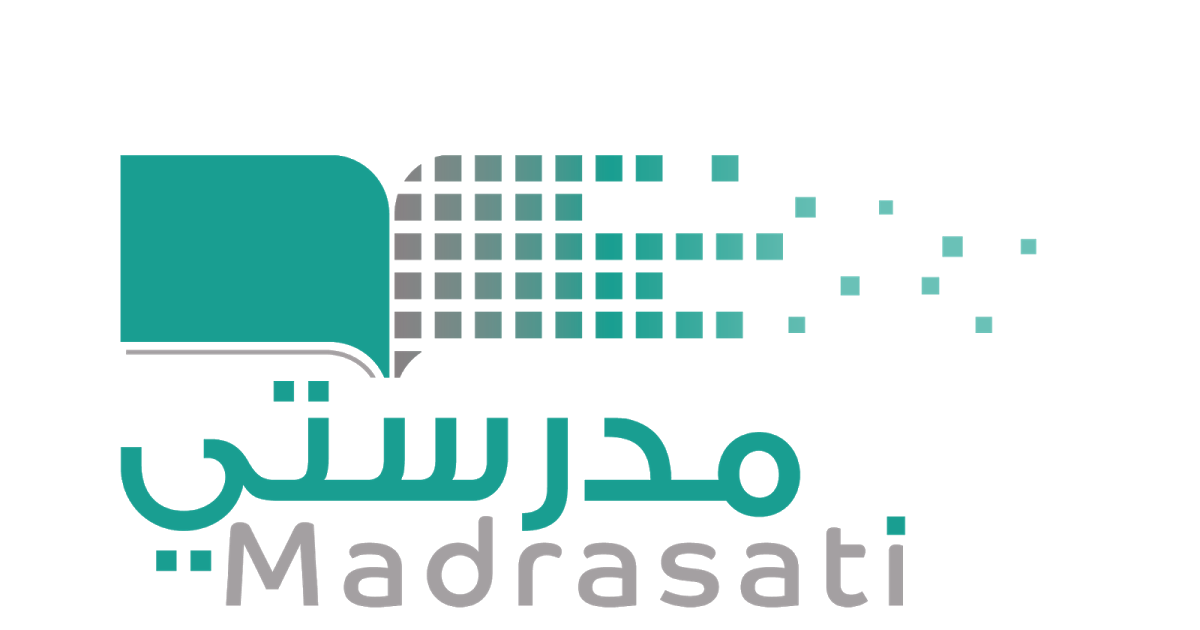 خبرات 
سابقة
التقويم
الشرح
اسكشف
التهيئة
الواجب
الاهداف
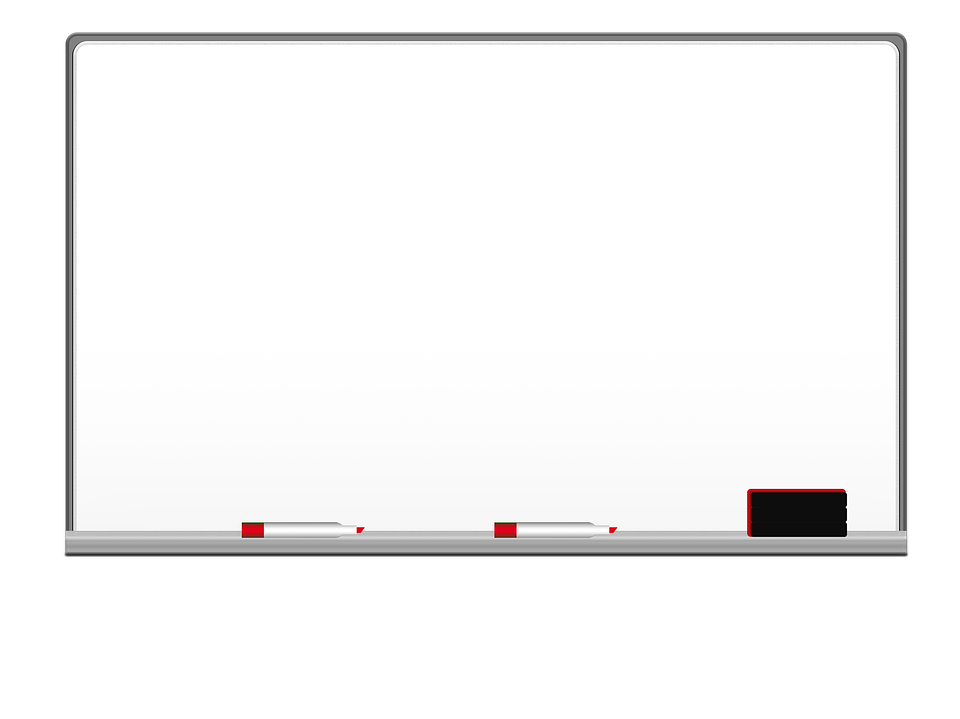 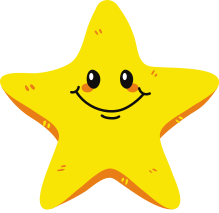 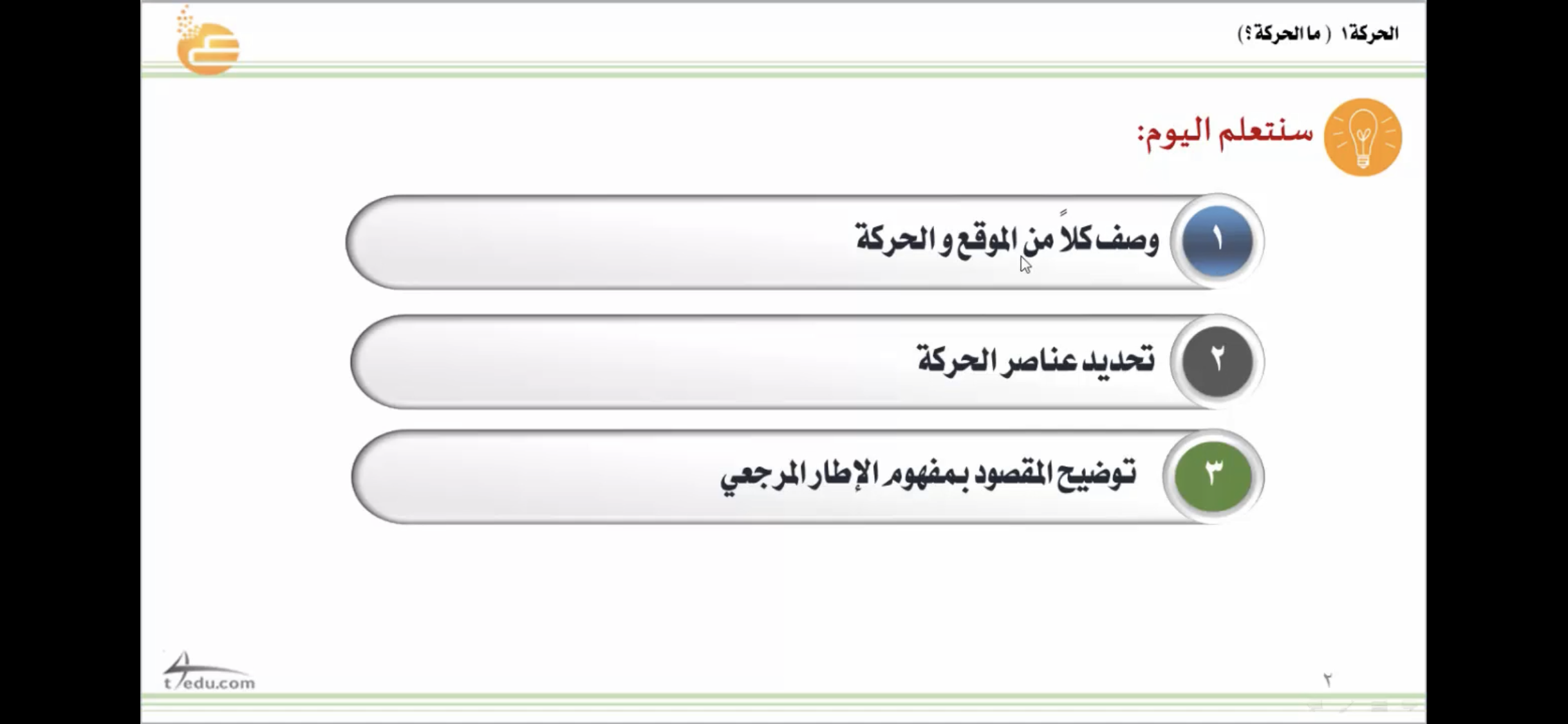 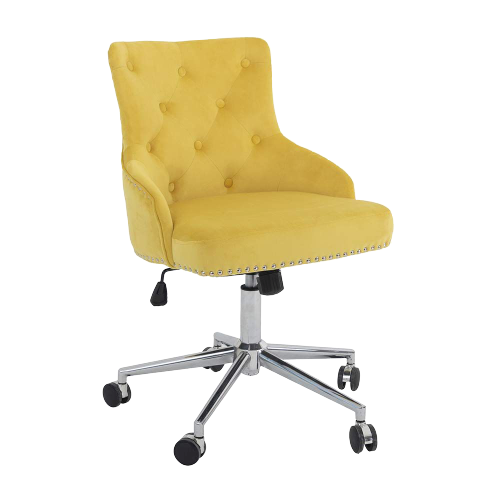 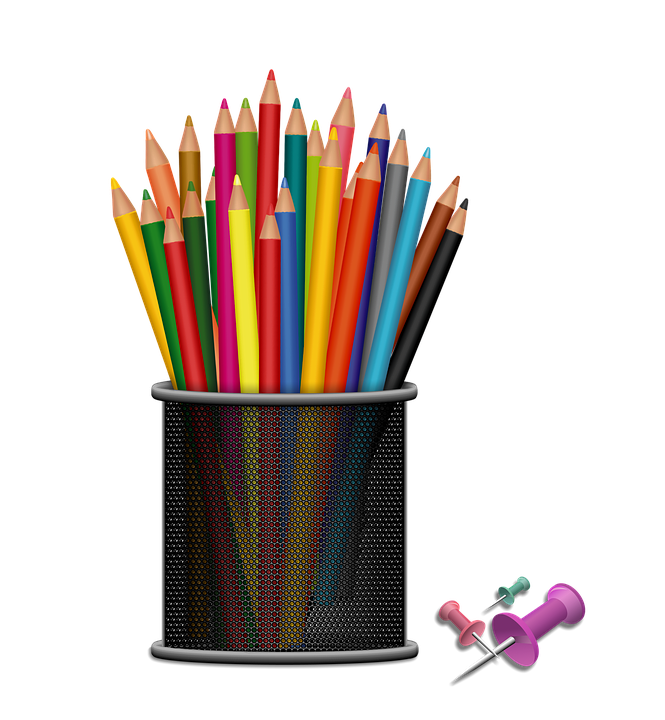 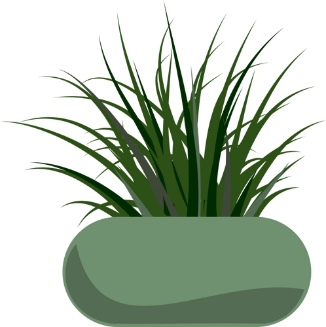 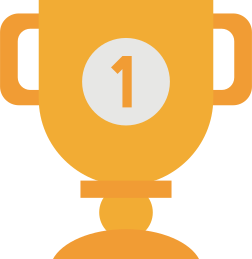 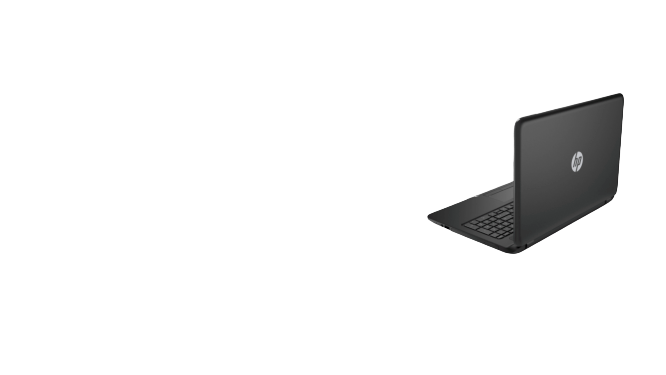 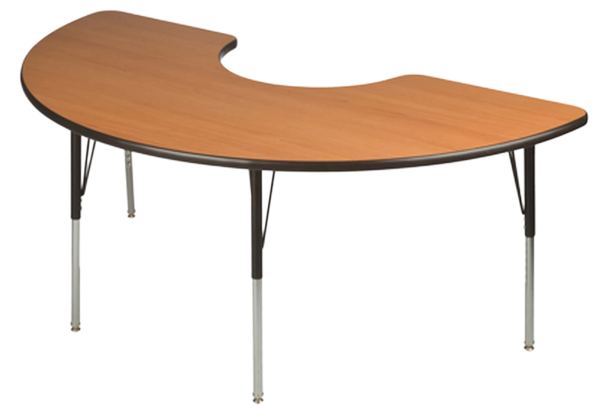 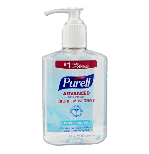 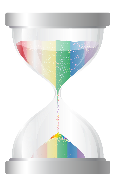 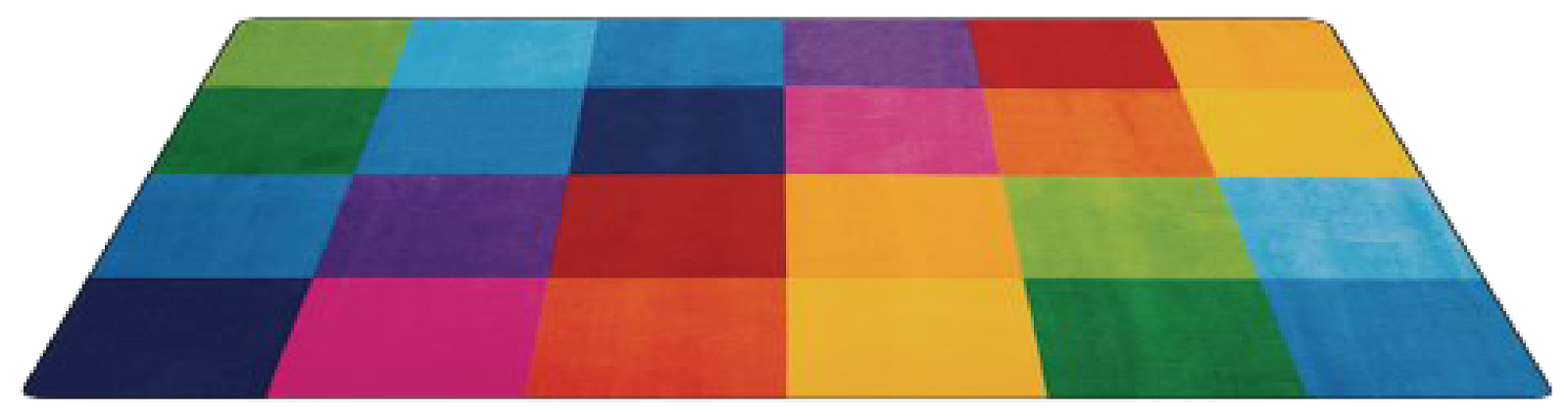 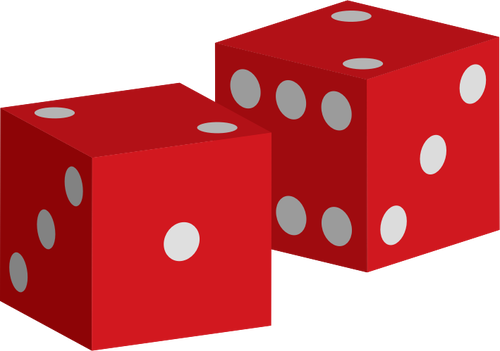 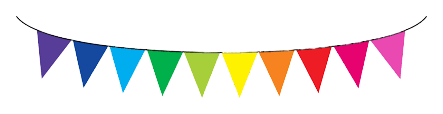 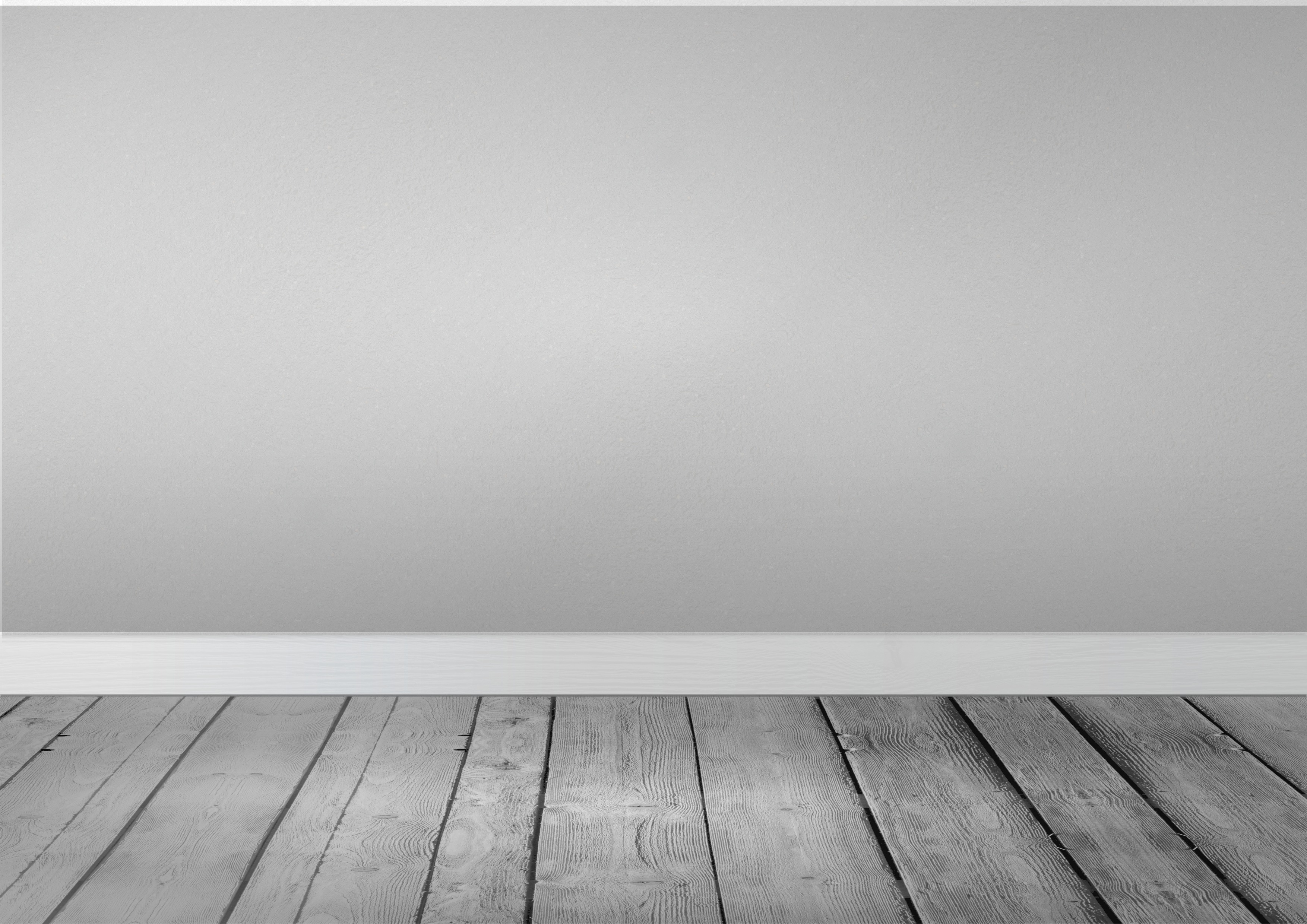 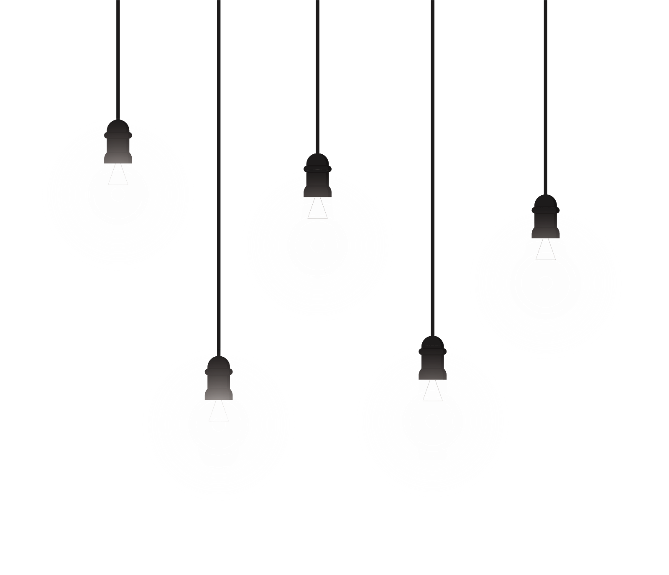 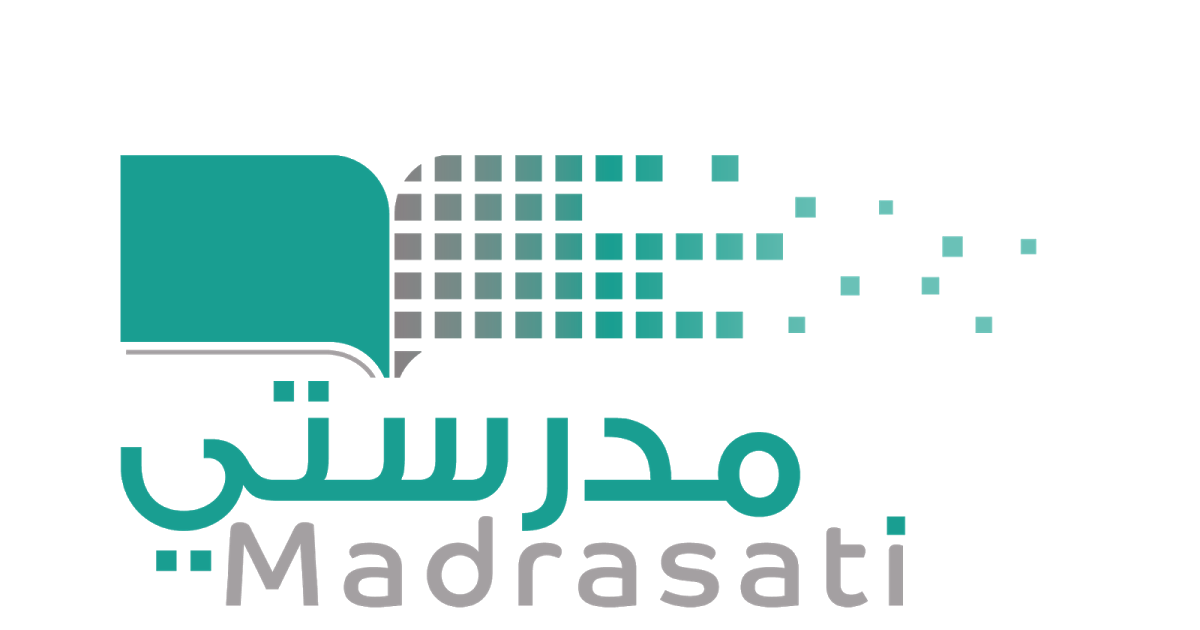 خبرات 
سابقة
التقويم
الشرح
اسكشف
التهيئة
الواجب
الاهداف
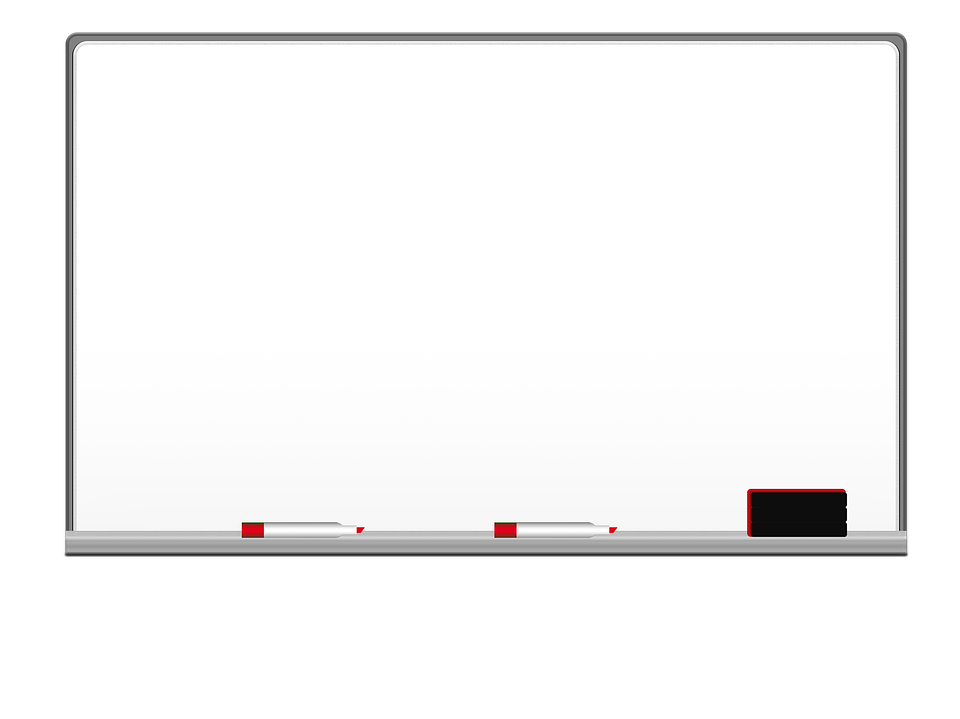 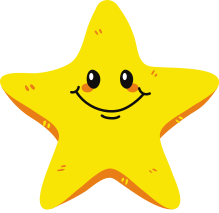 تصفحي الكتاب واجيبي على الفراغات بعد قراءة النص واستيعابه :
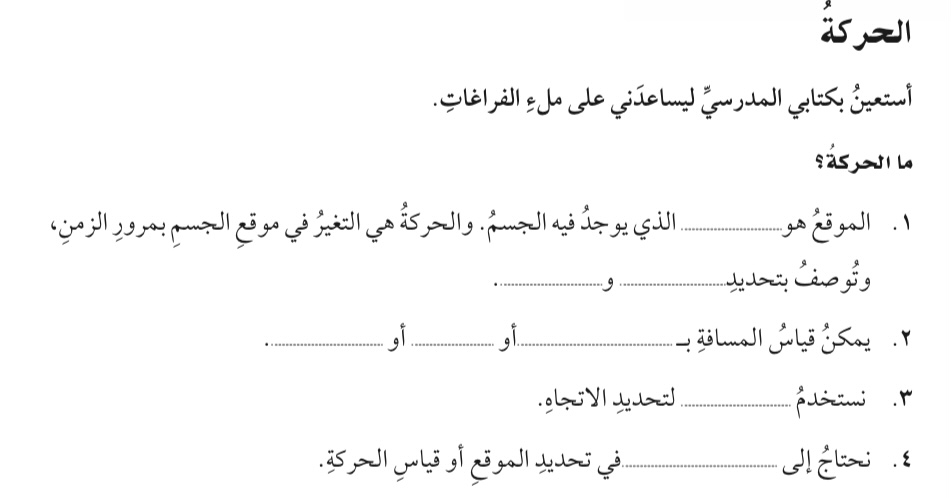 صفحة ١٢٨-١٢٩
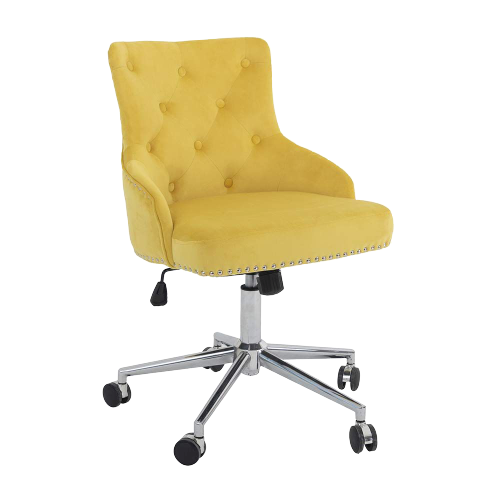 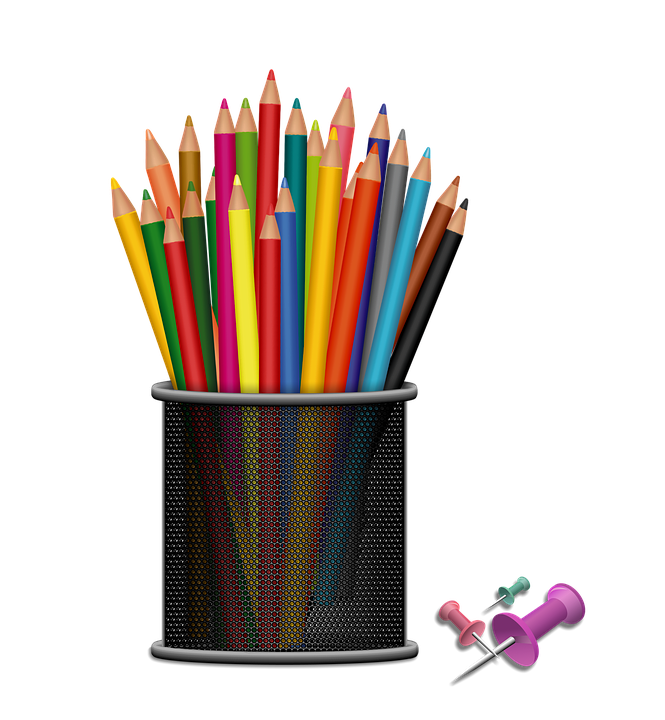 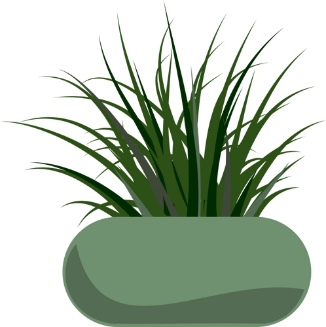 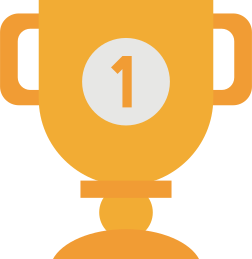 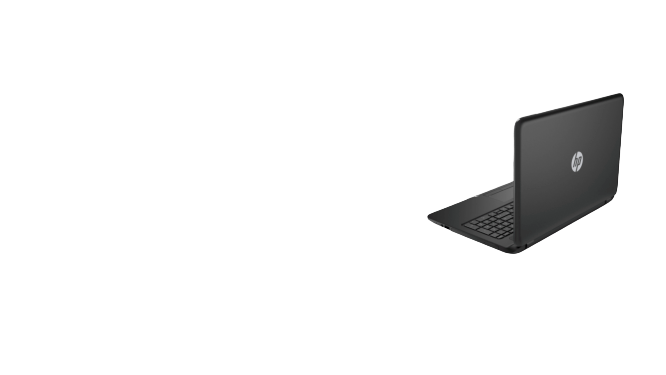 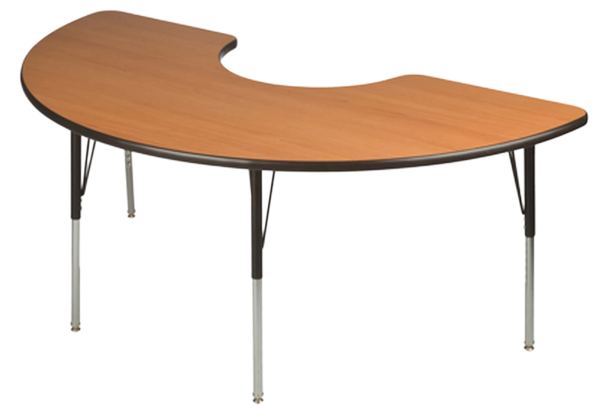 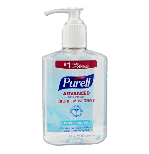 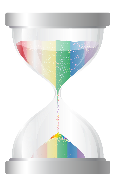 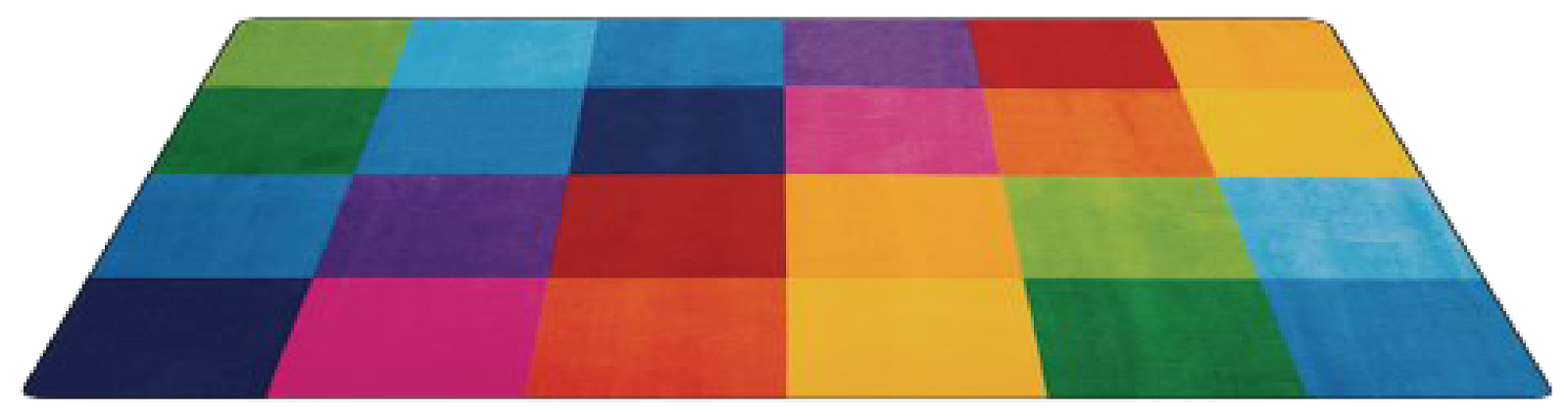 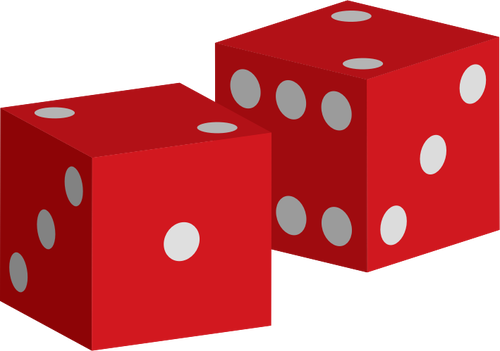 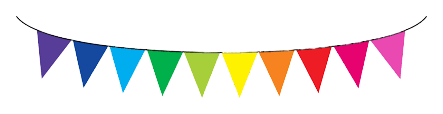 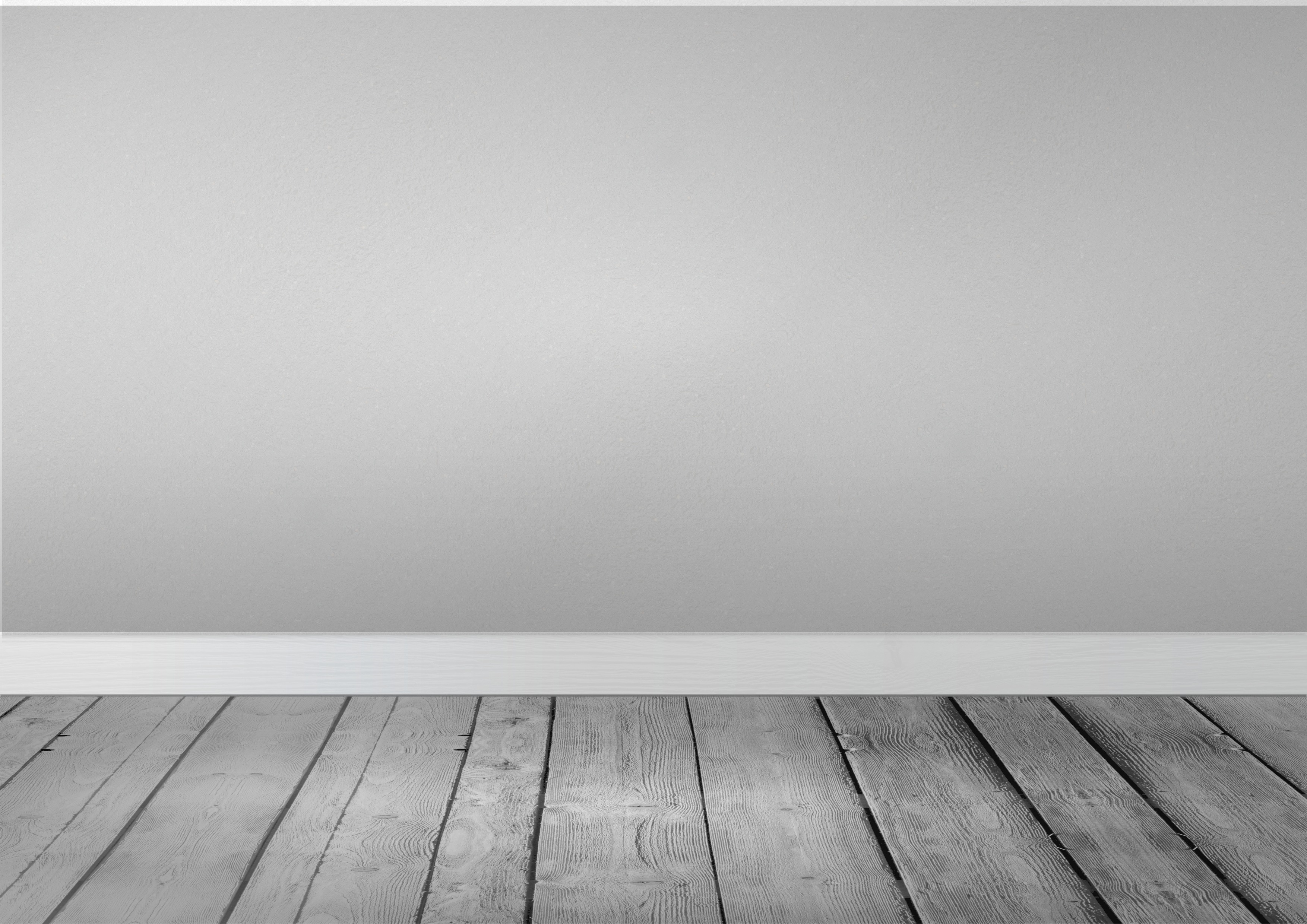 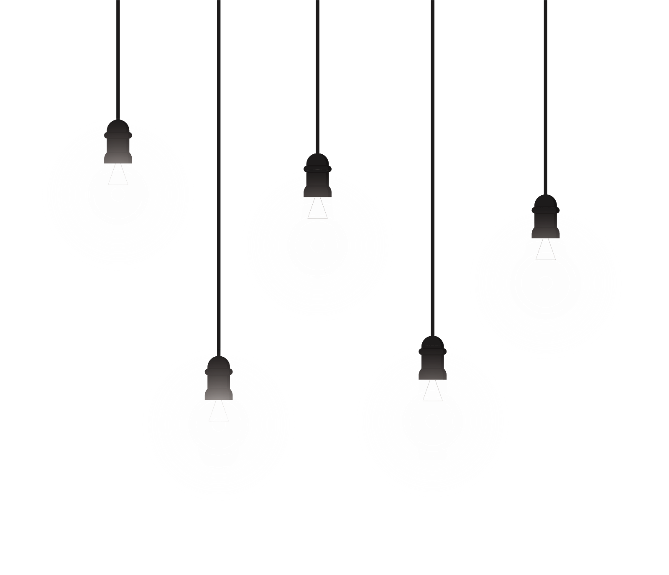 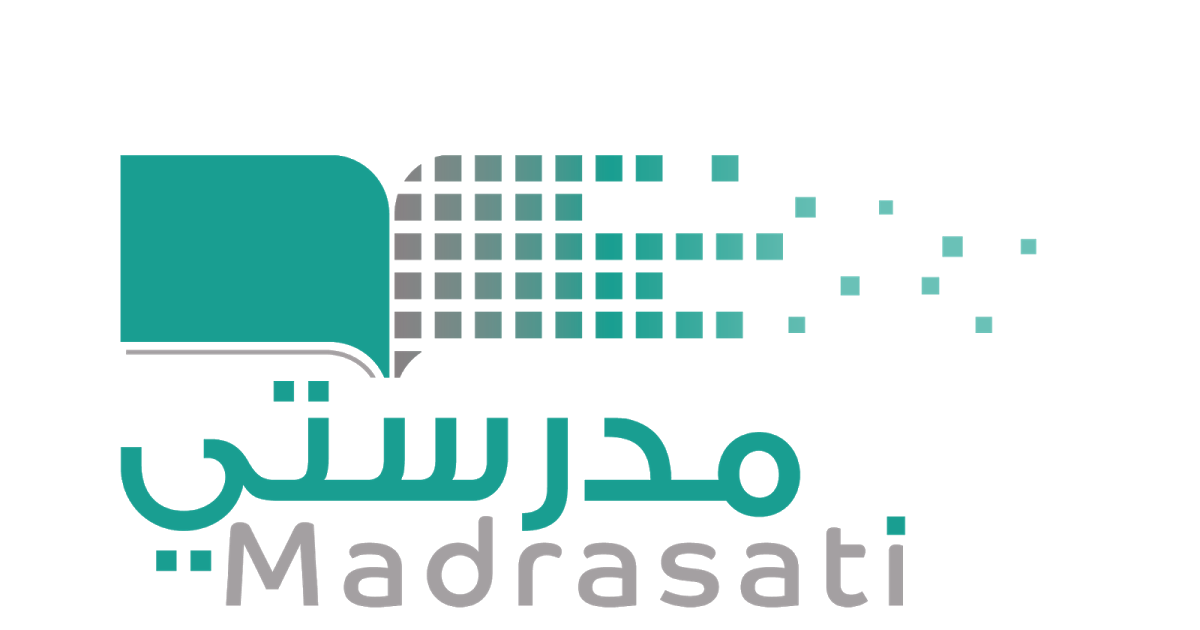 خبرات 
سابقة
التقويم
الشرح
اسكشف
التهيئة
الواجب
الاهداف
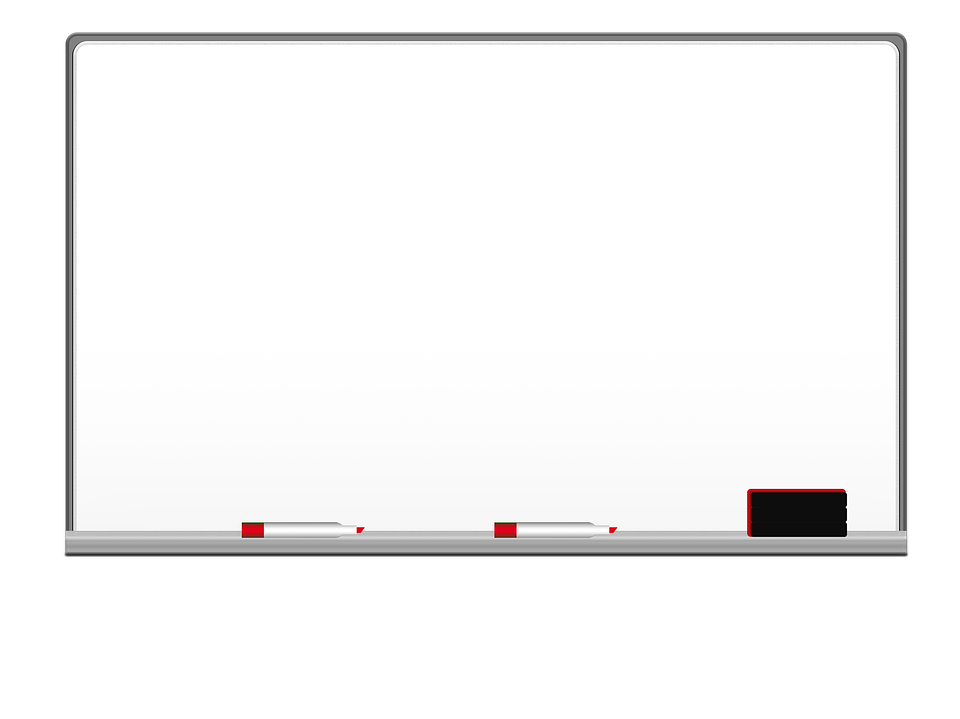 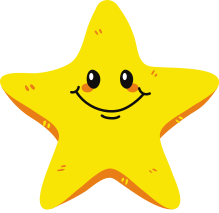 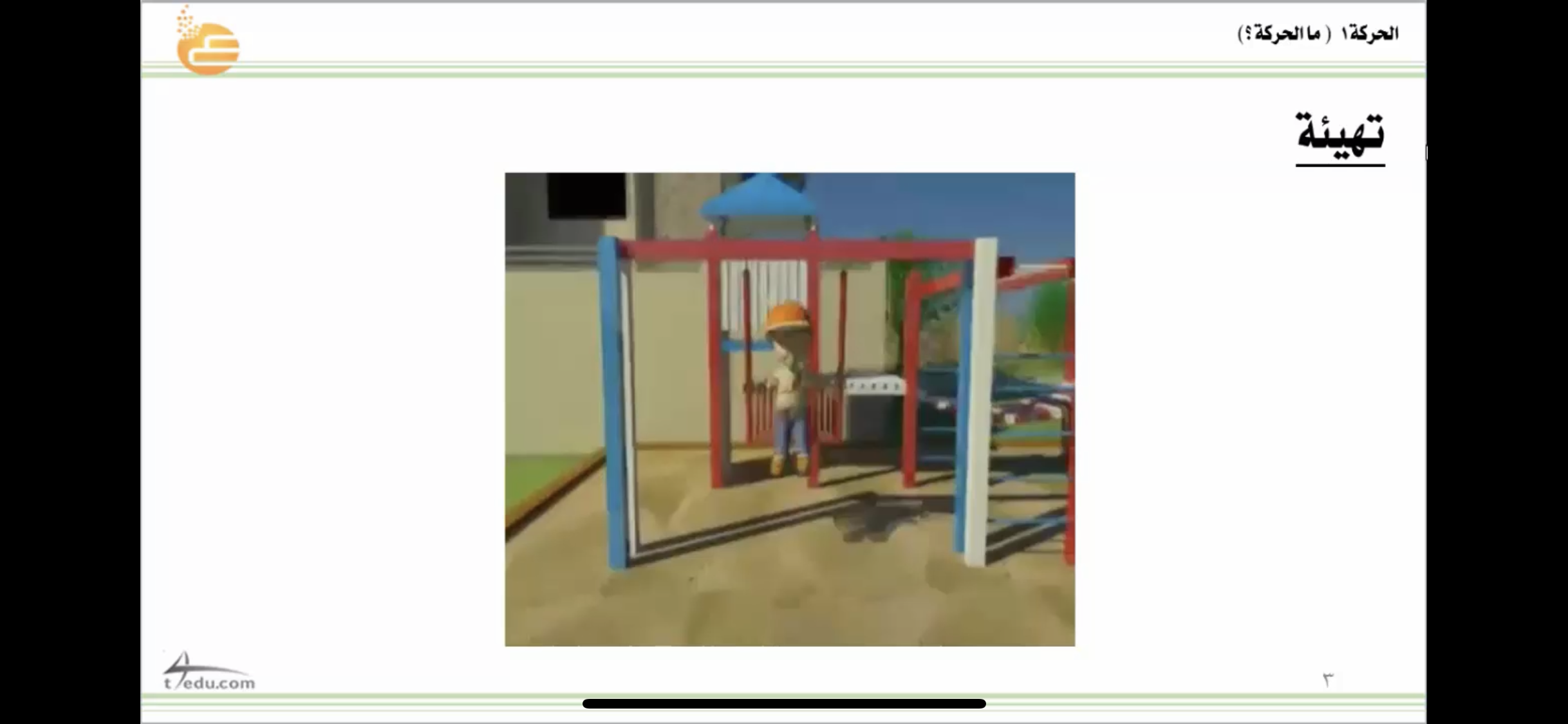 نشاهد الفيديو في منصة مدرستي .
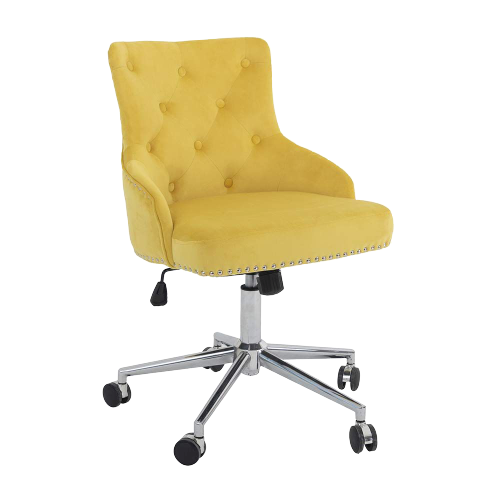 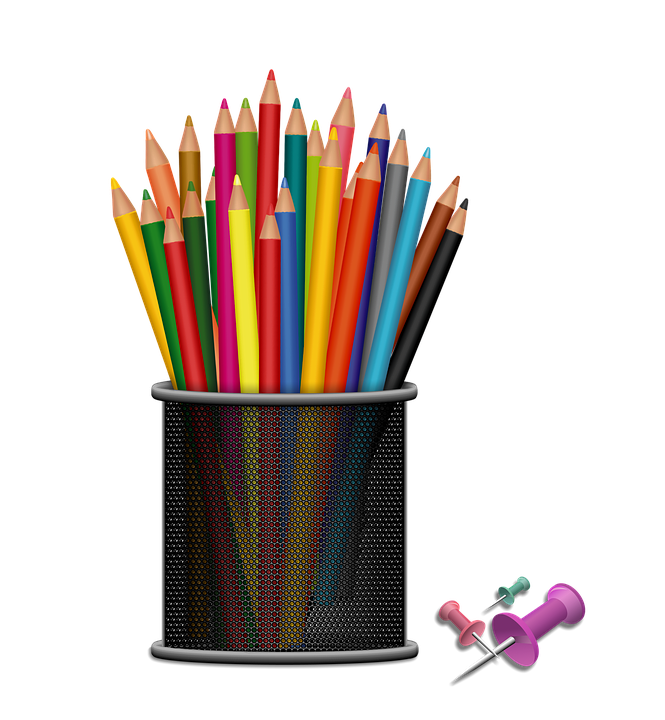 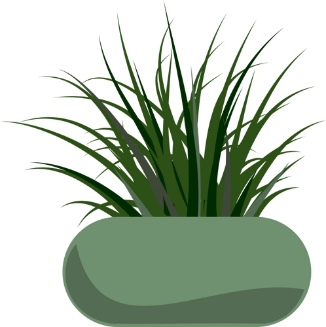 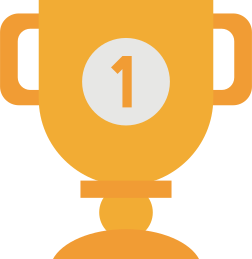 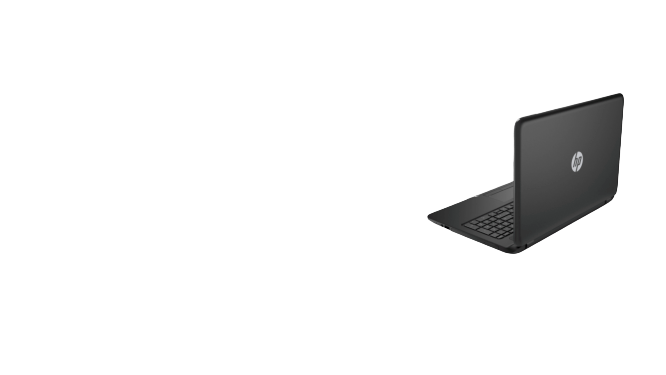 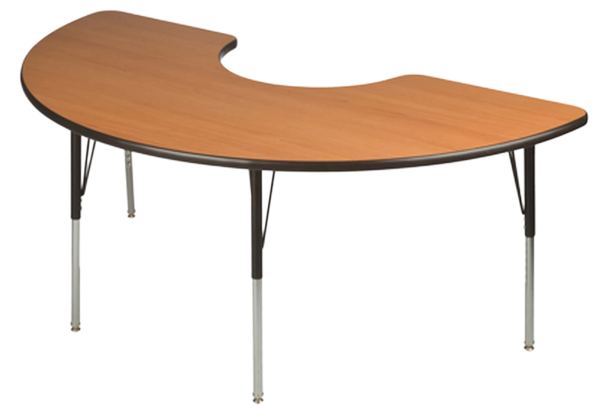 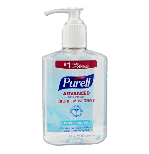 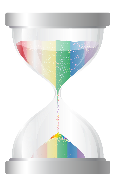 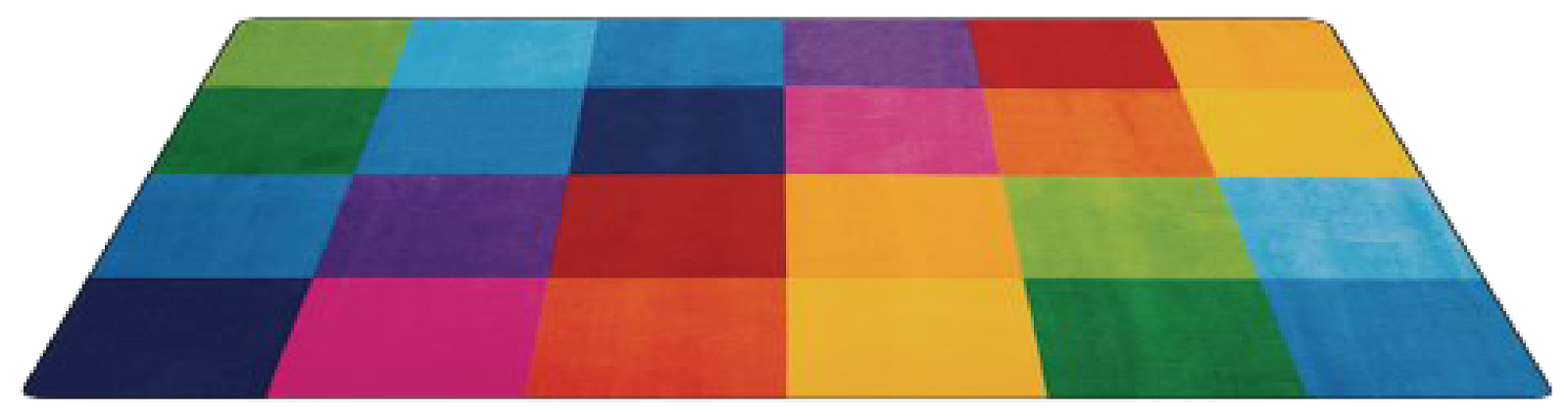 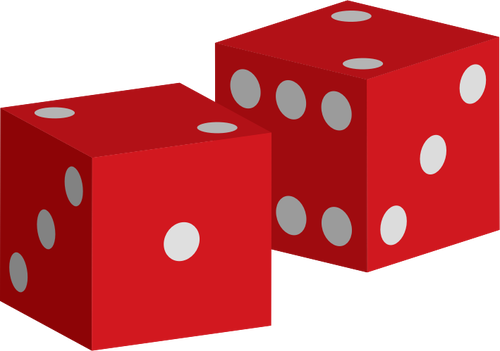 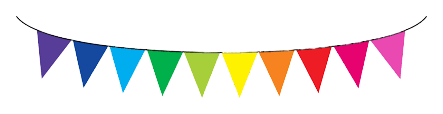 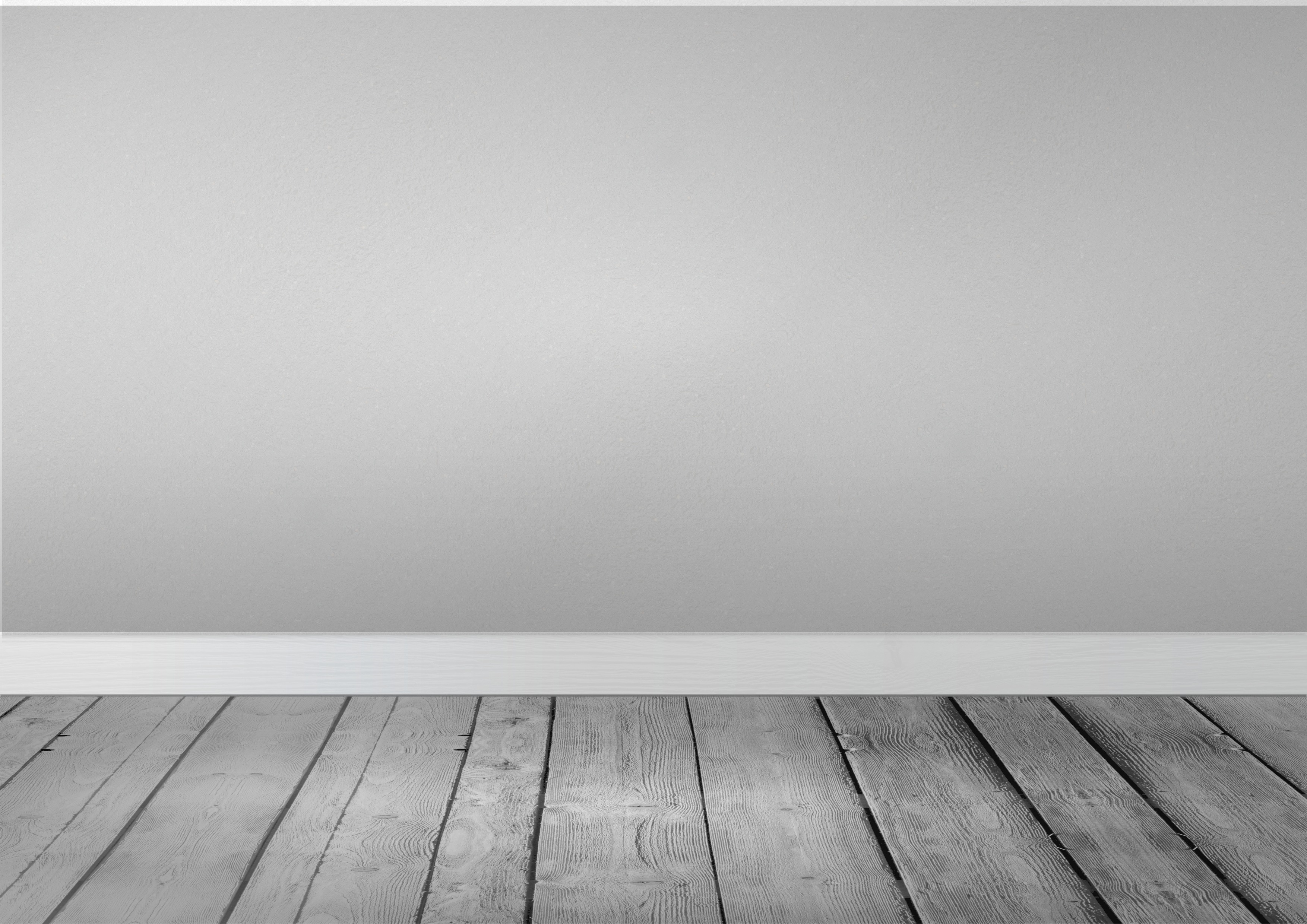 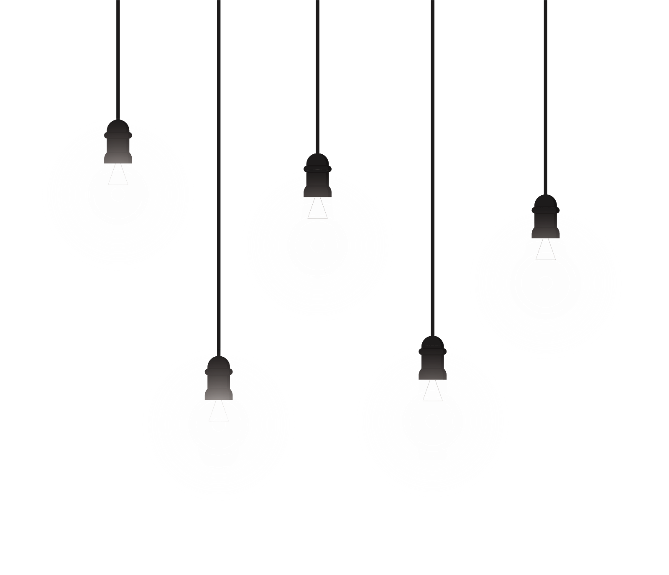 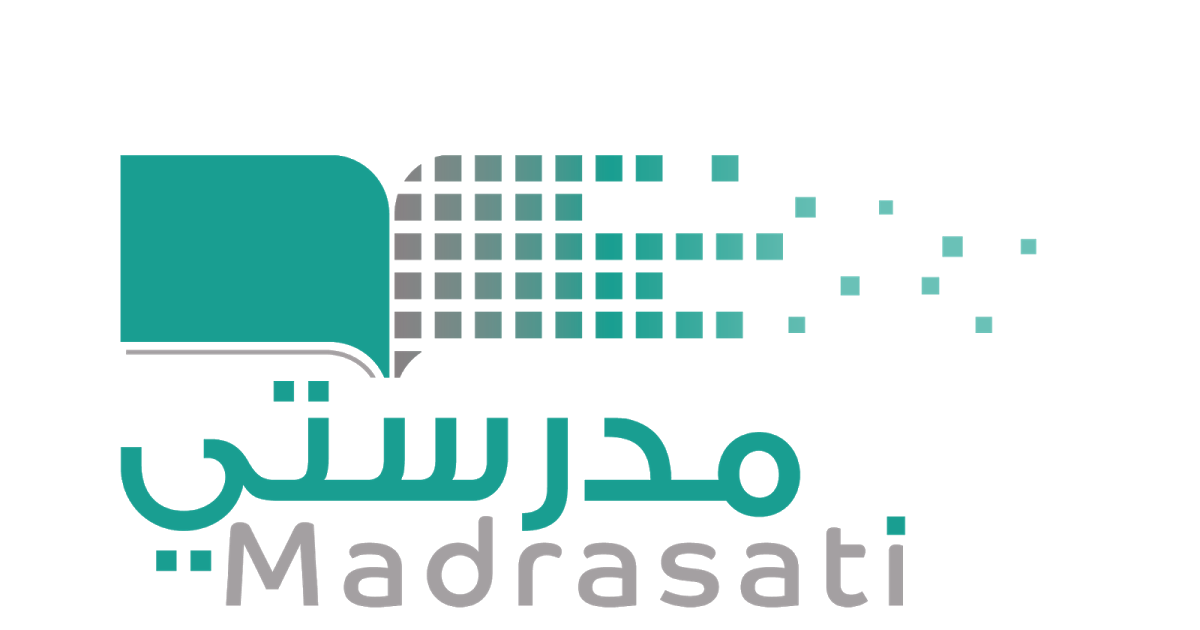 خبرات 
سابقة
التقويم
الشرح
اسكشف
التهيئة
الواجب
الاهداف
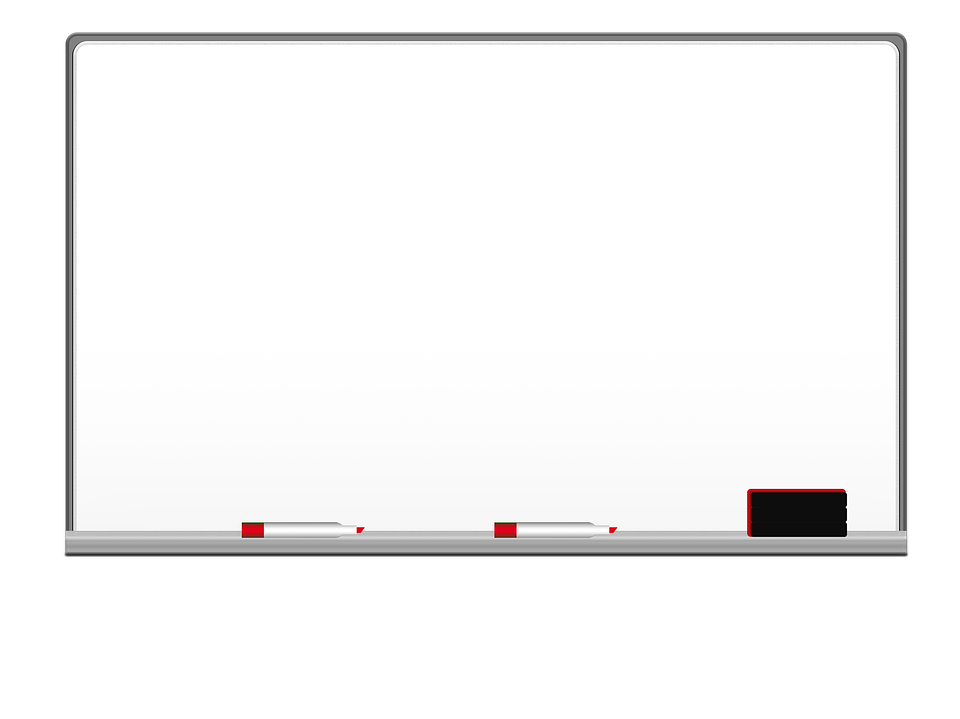 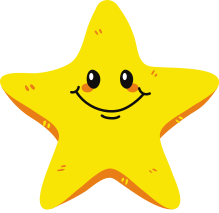 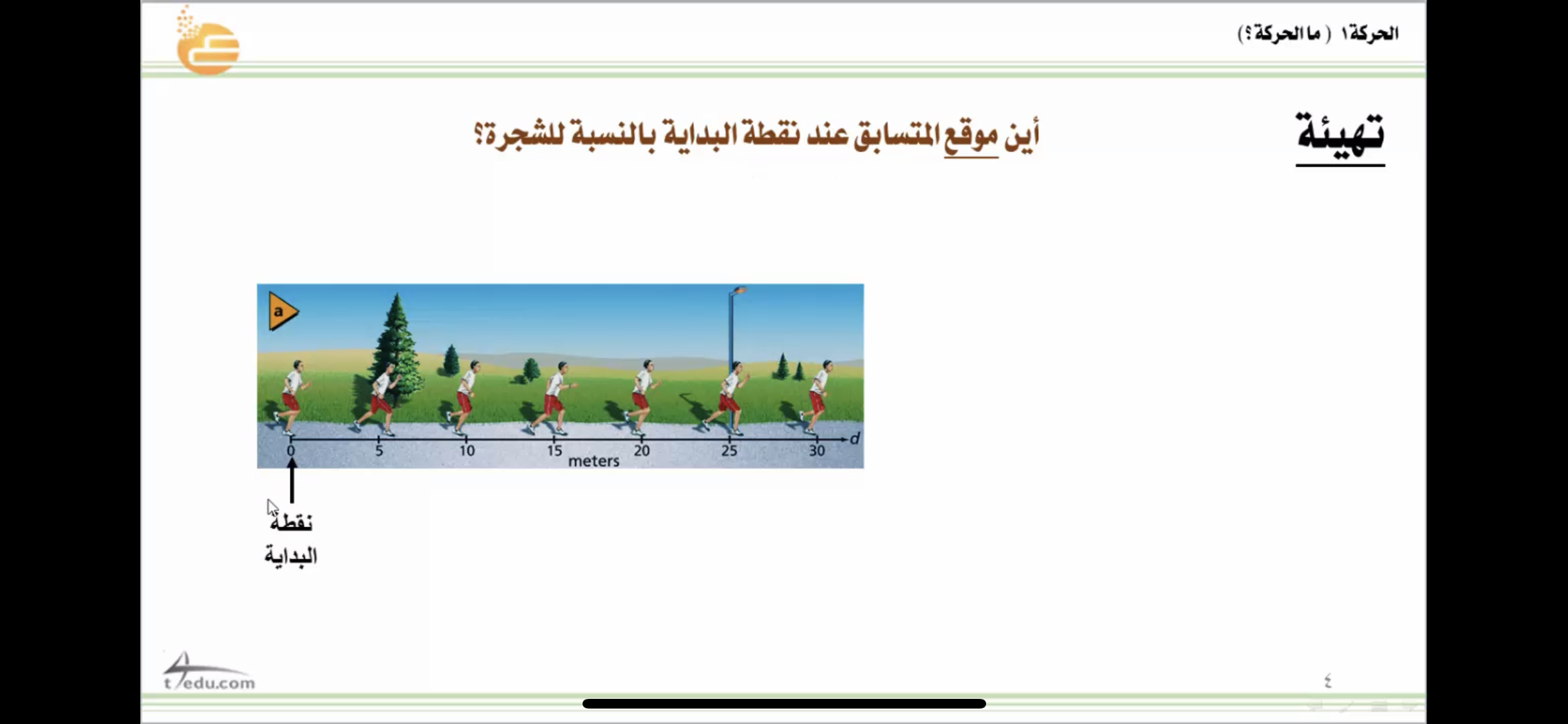 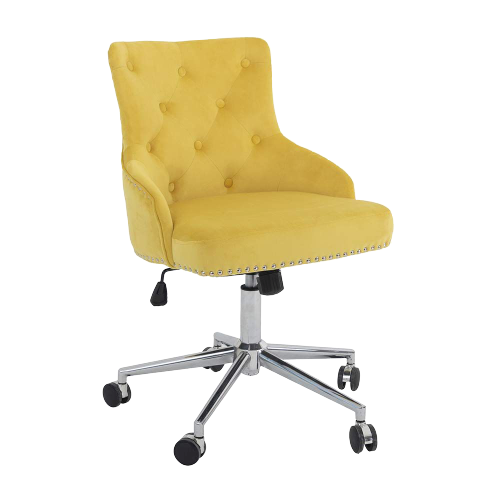 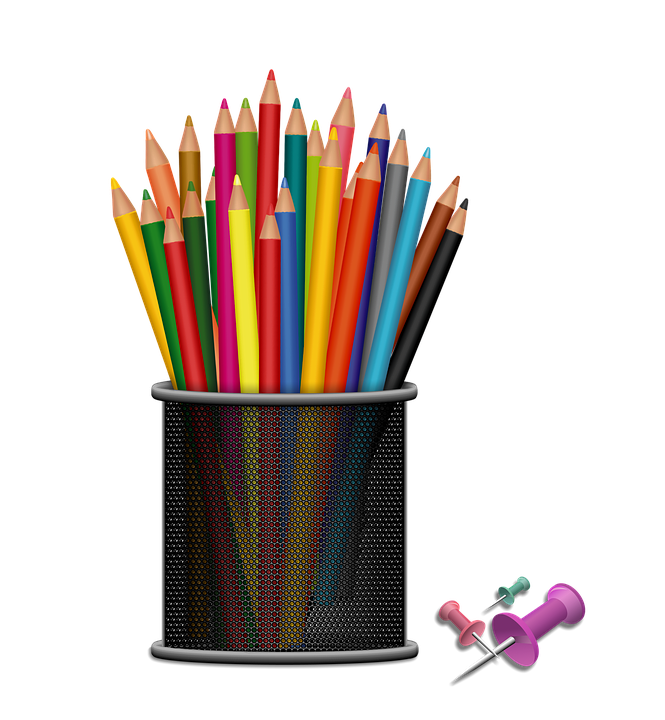 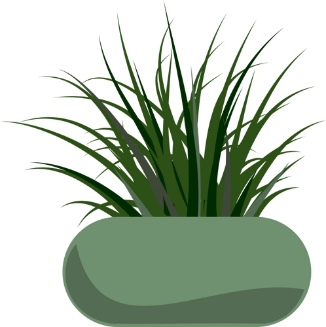 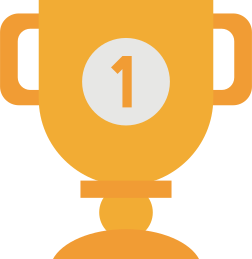 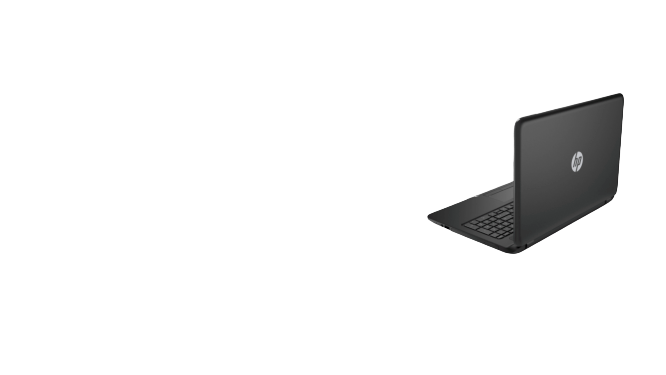 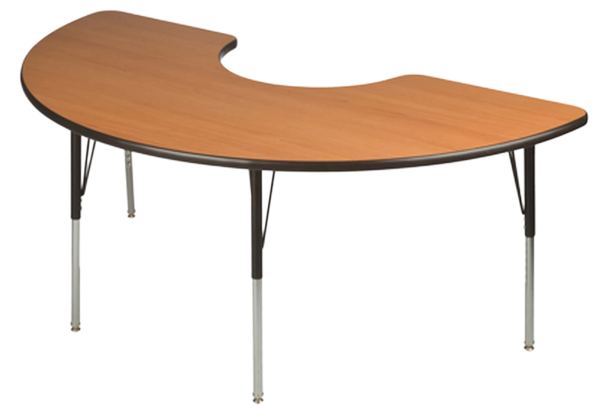 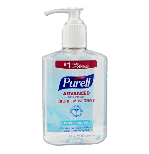 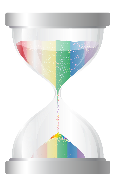 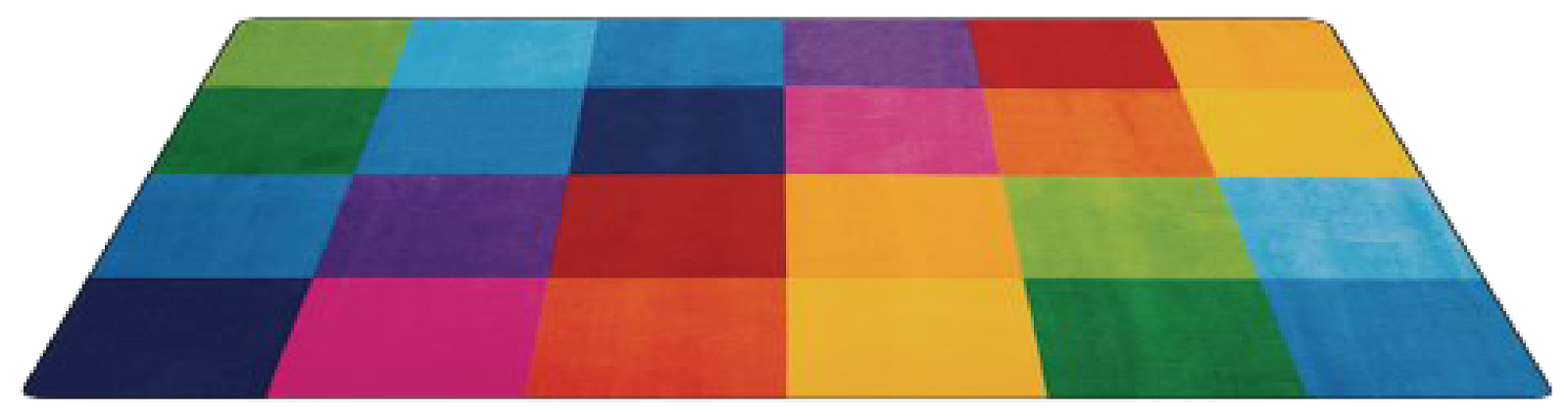 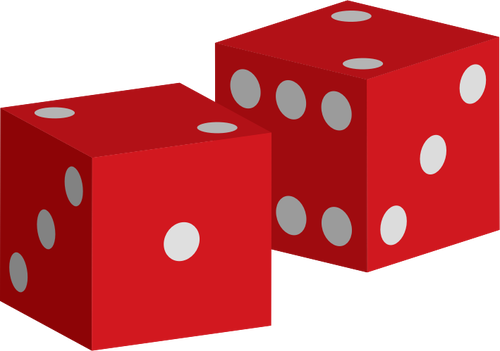 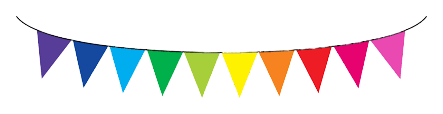 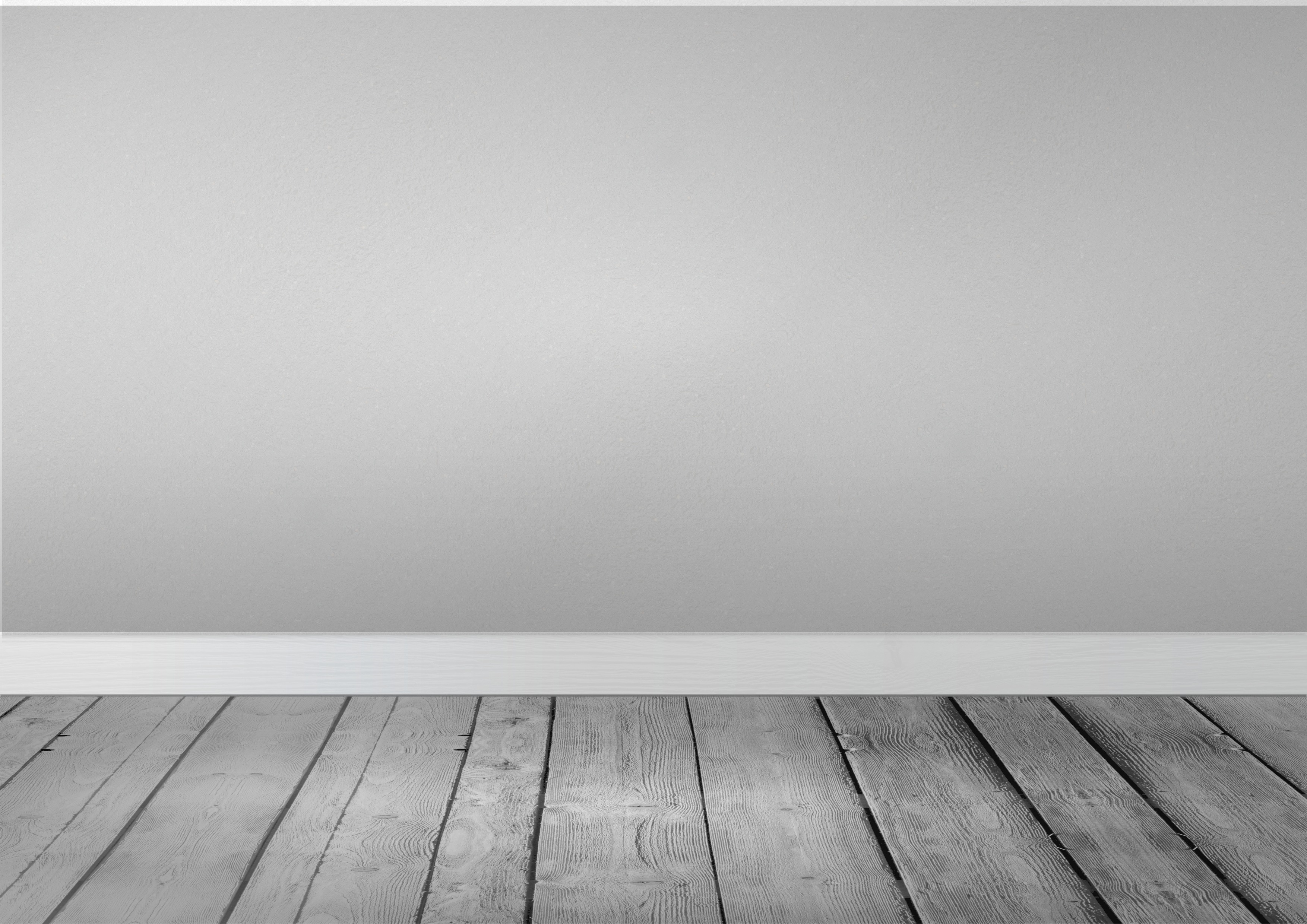 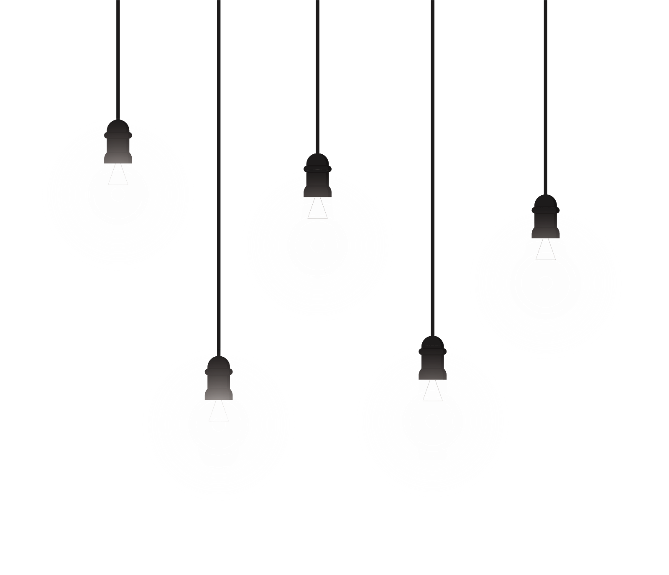 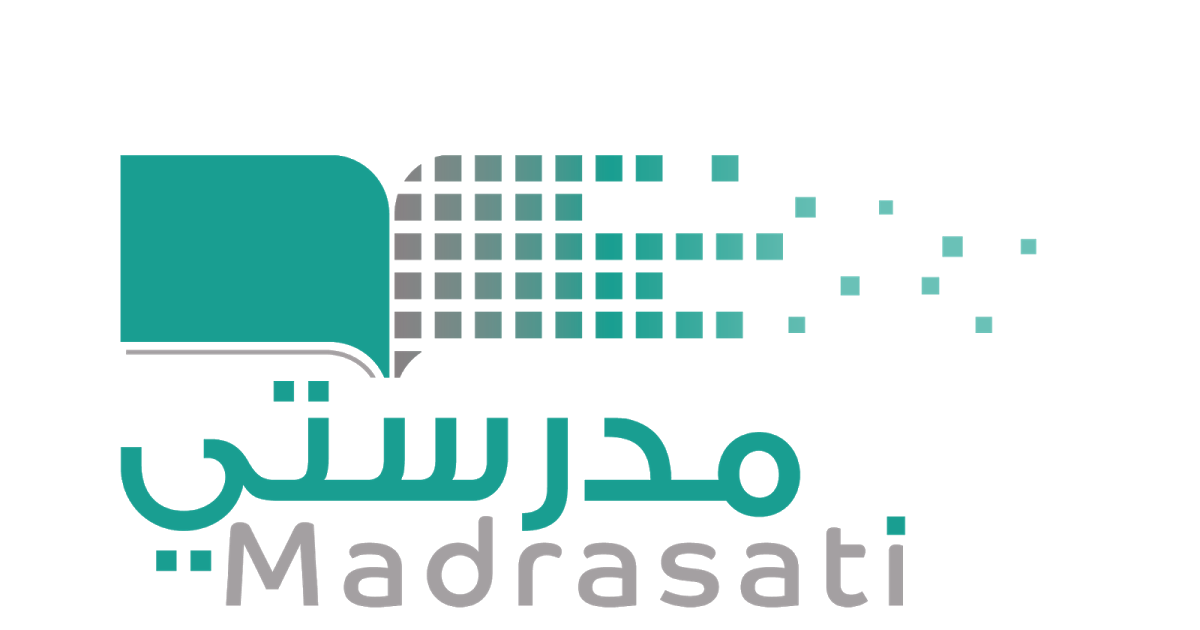 خبرات 
سابقة
التقويم
الشرح
اسكشف
التهيئة
الواجب
الاهداف
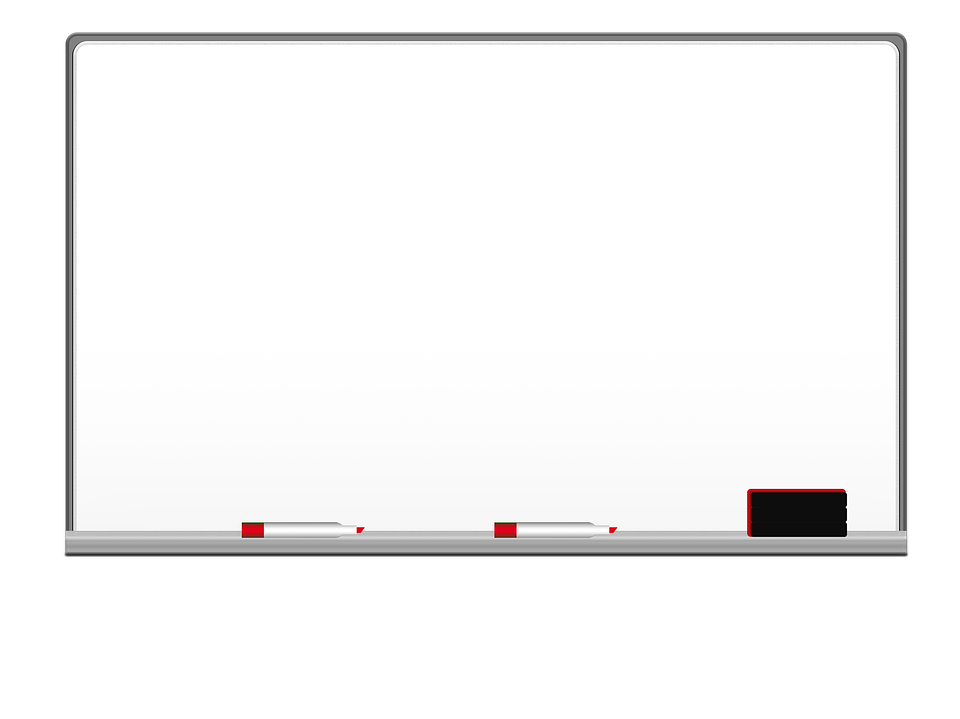 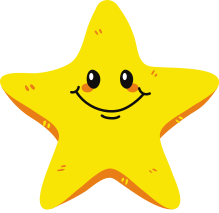 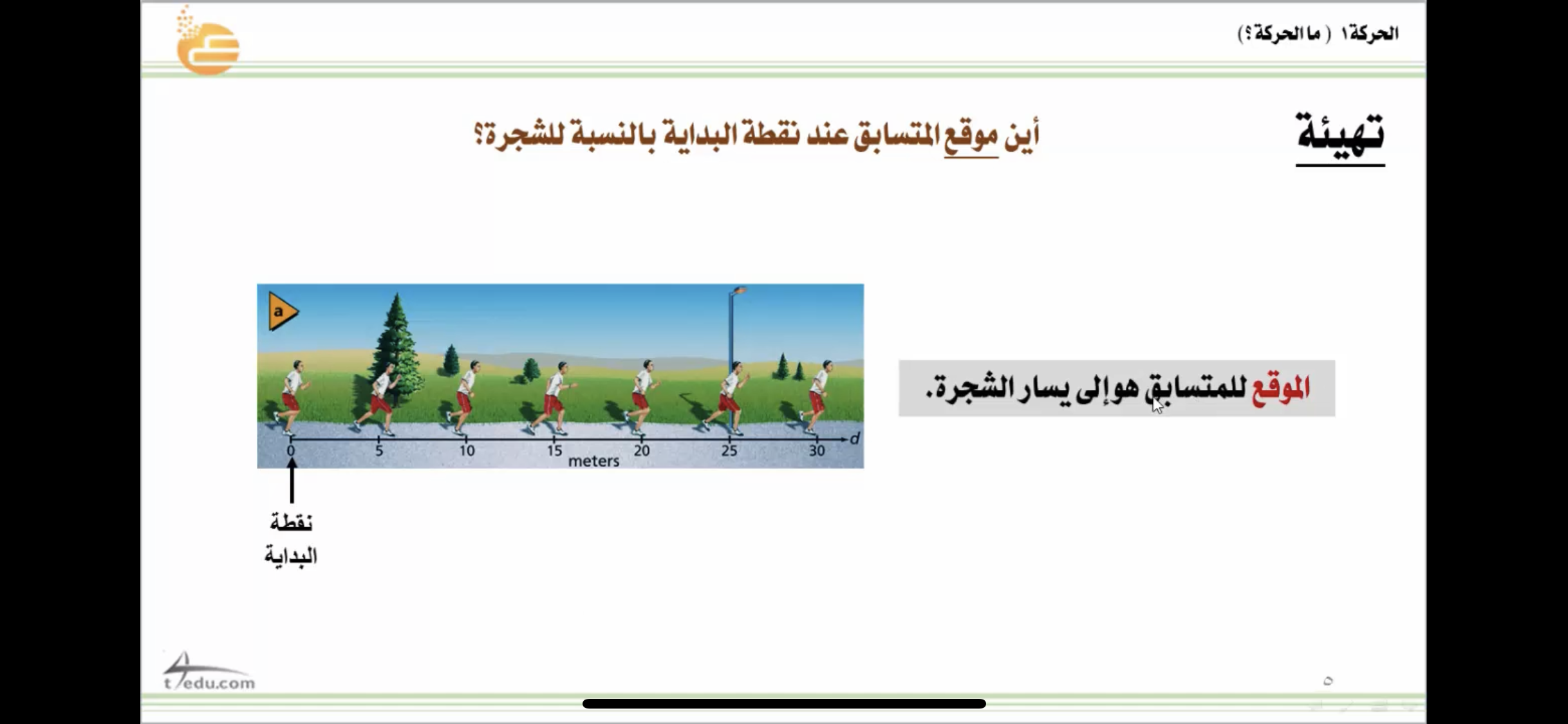 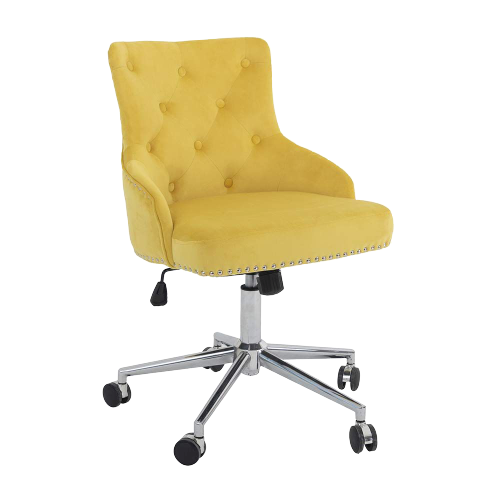 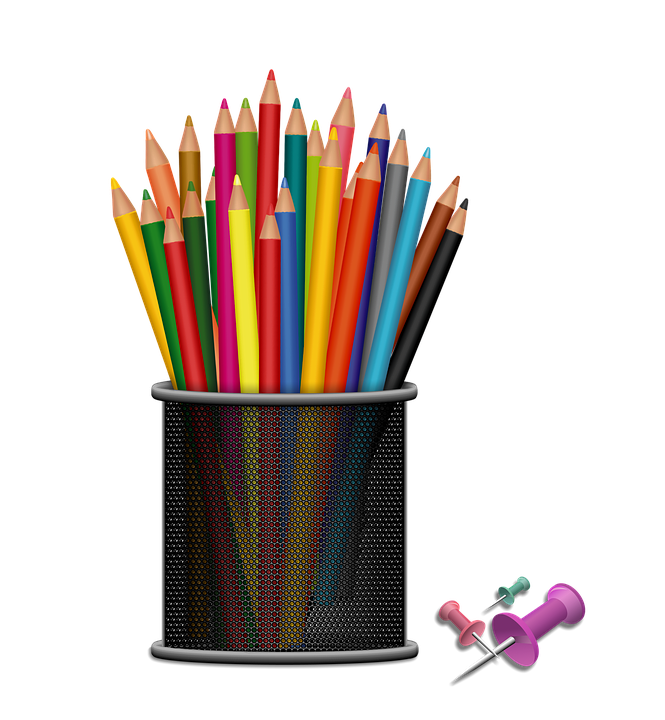 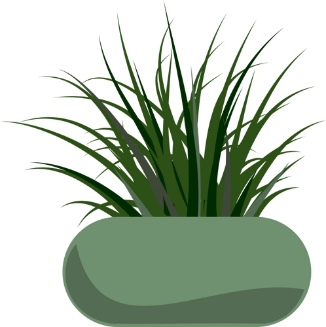 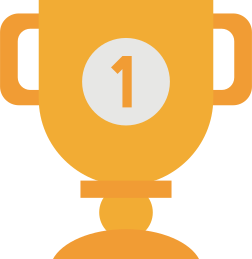 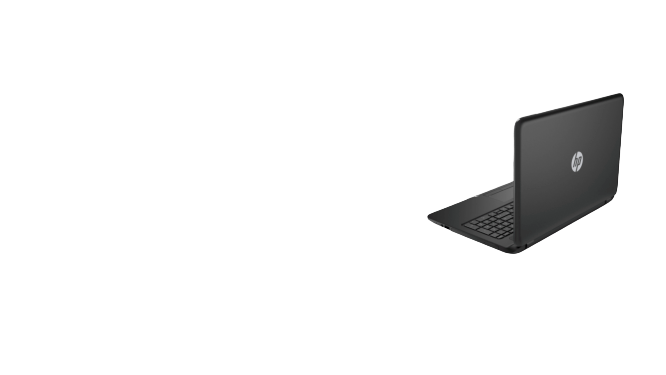 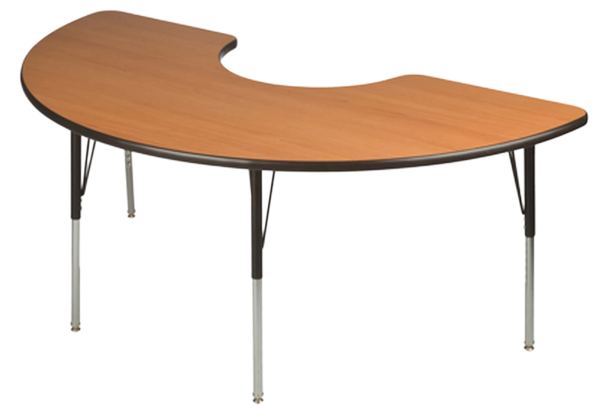 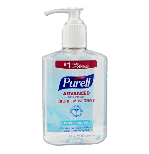 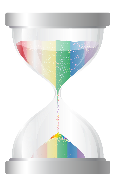 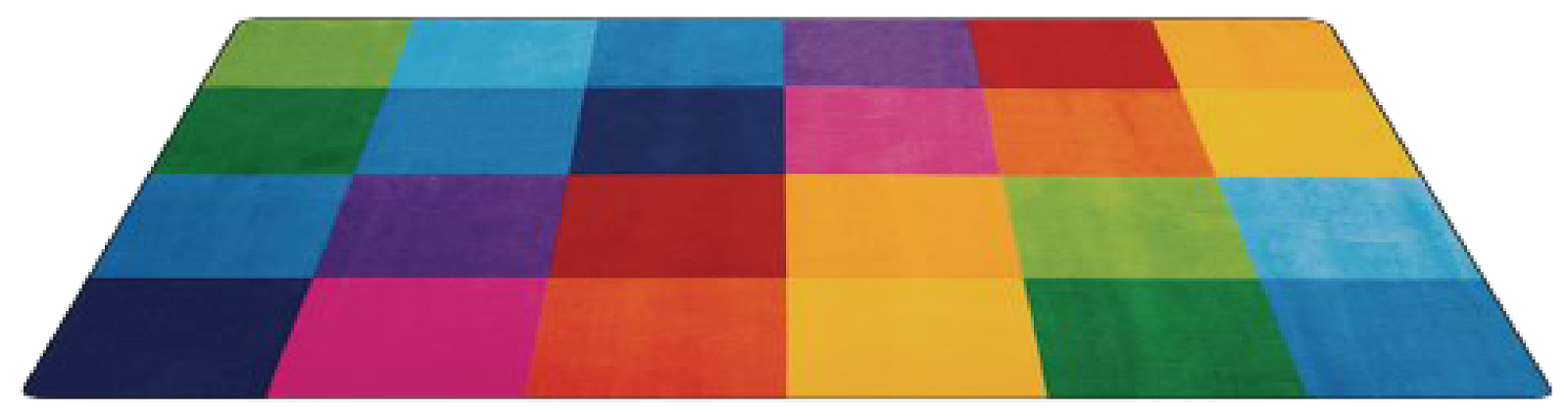 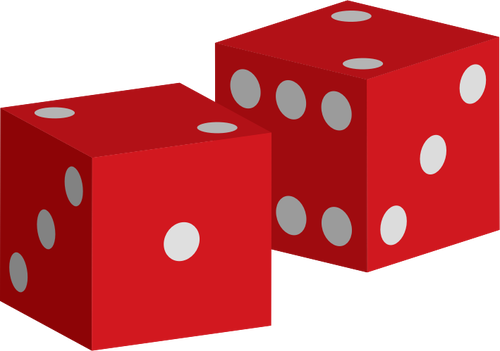 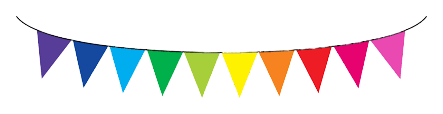 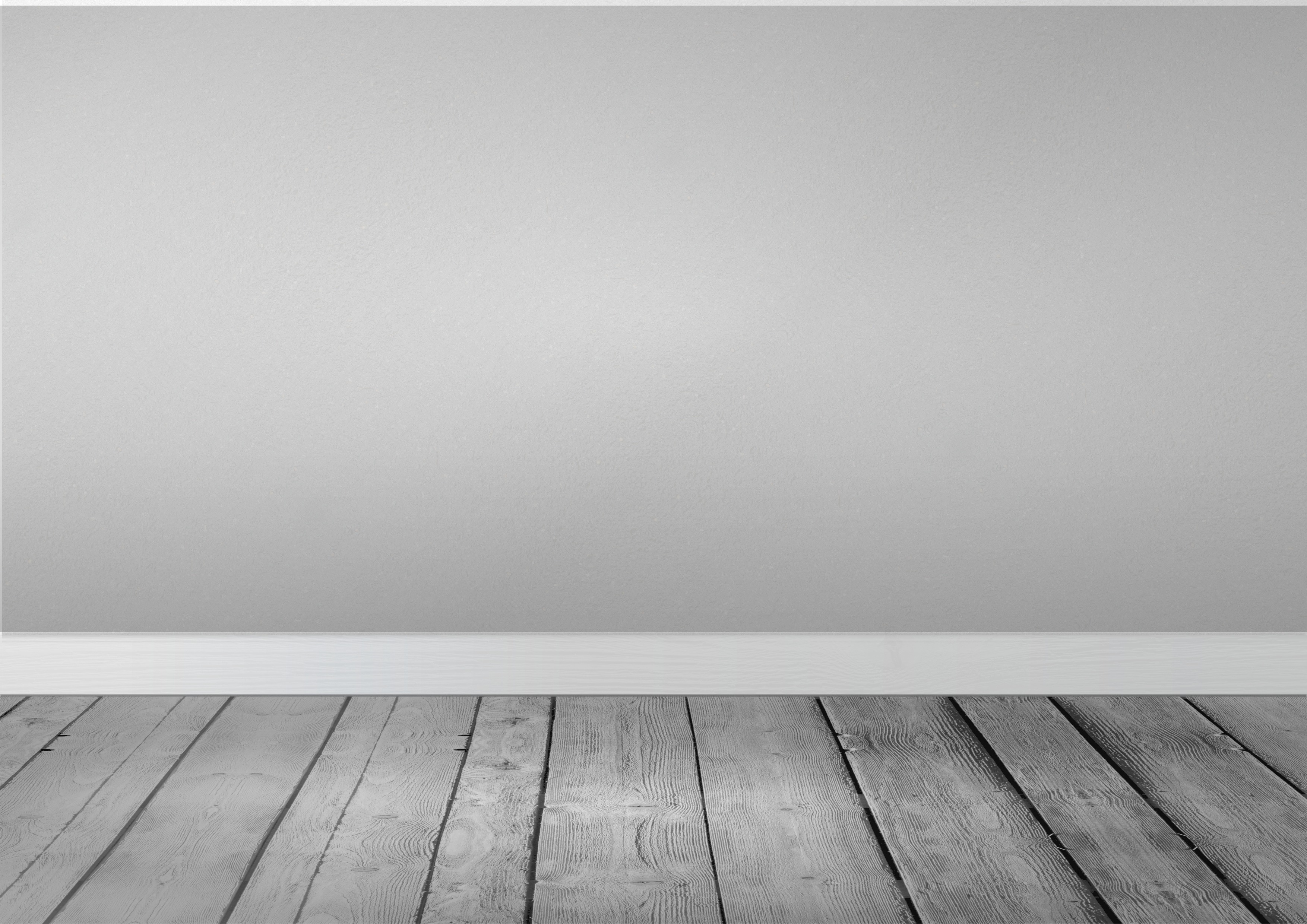 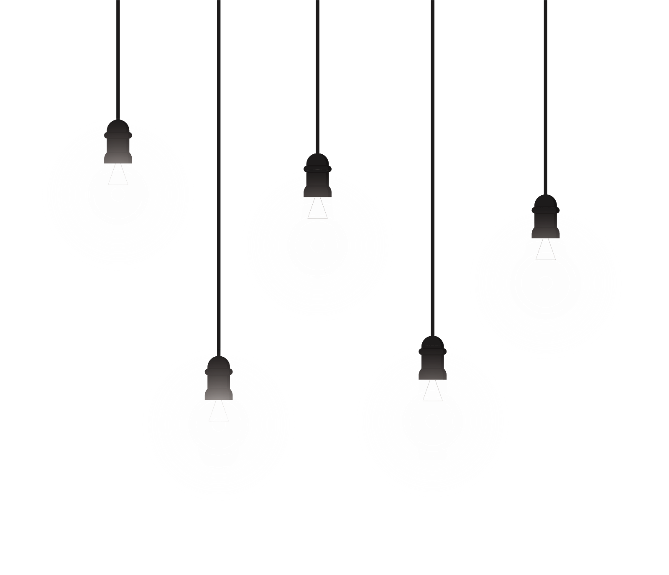 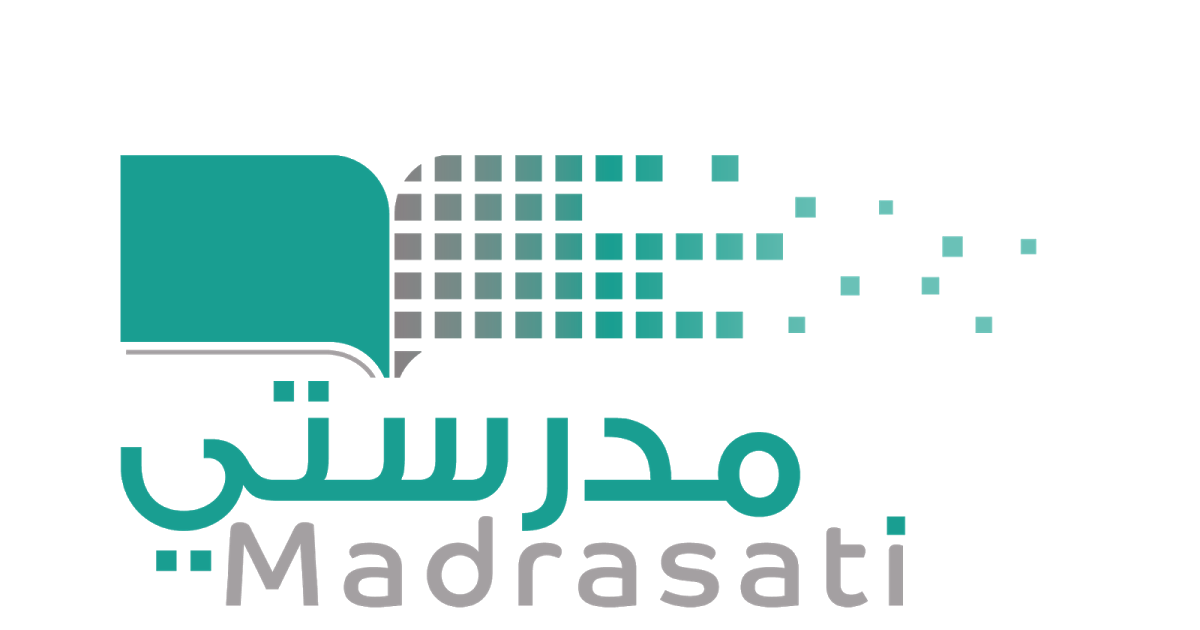 خبرات 
سابقة
التقويم
الشرح
اسكشف
التهيئة
الواجب
الاهداف
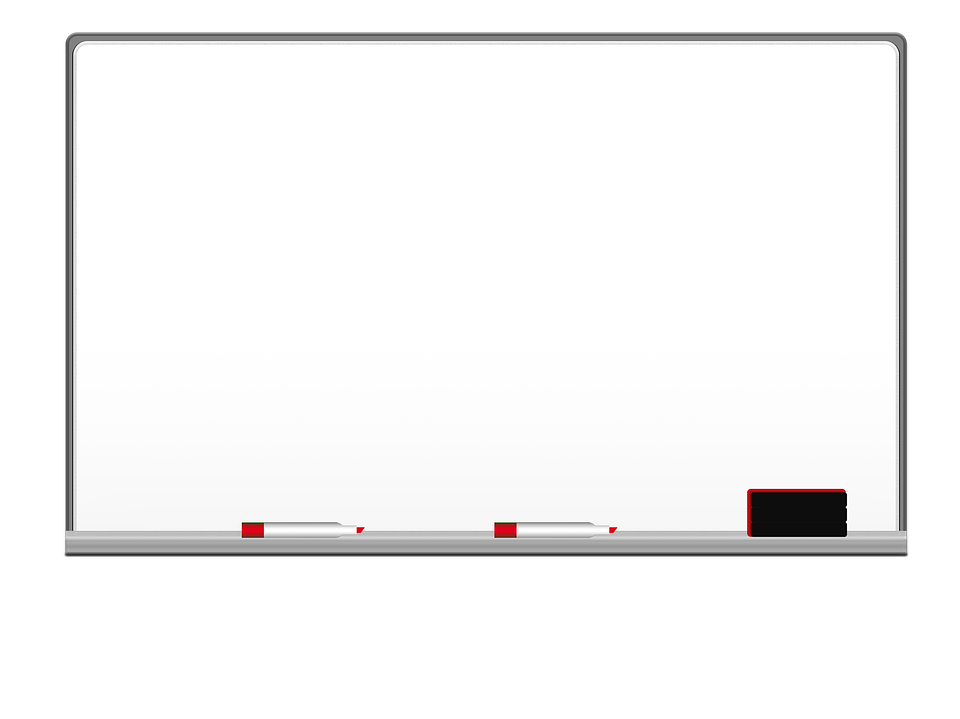 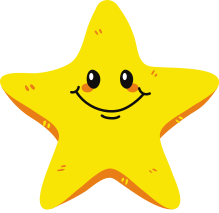 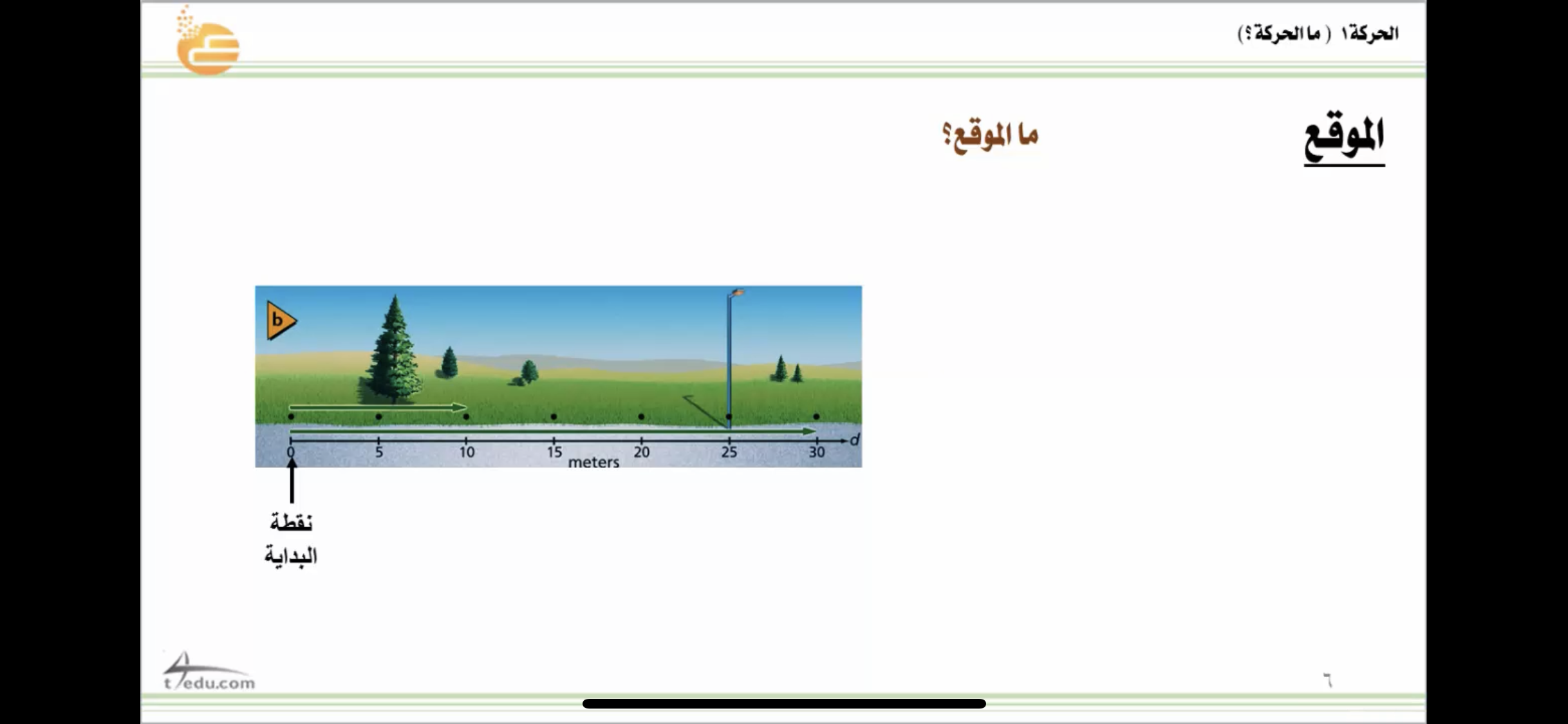 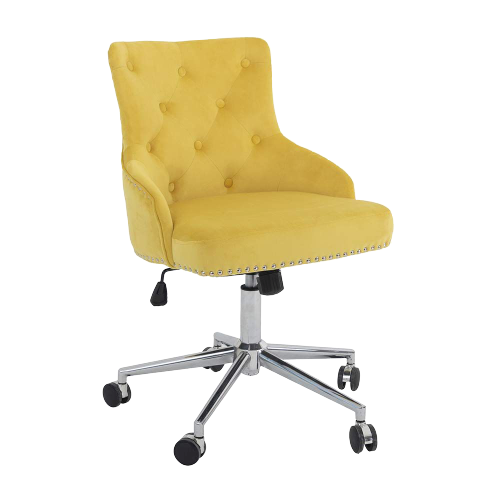 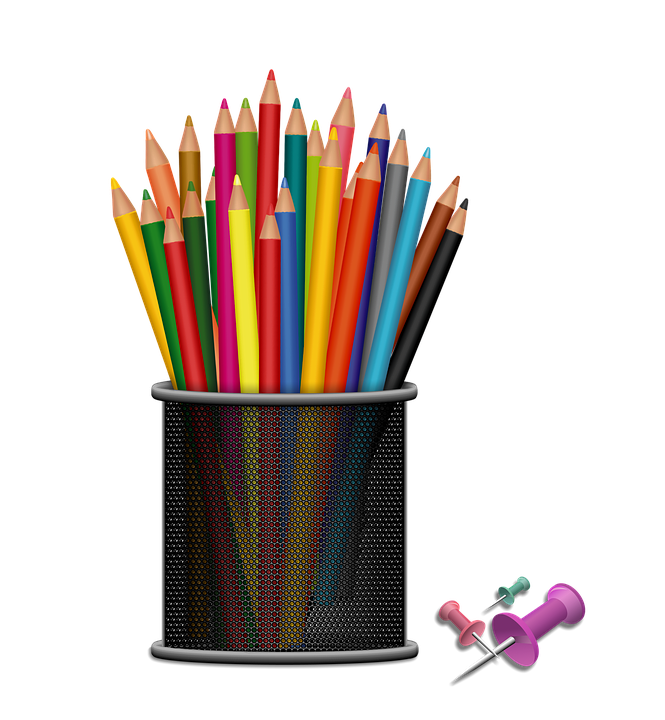 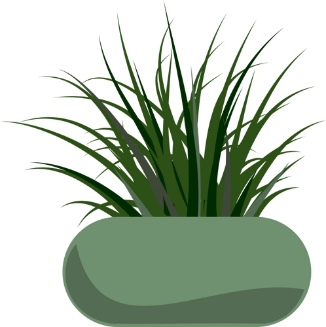 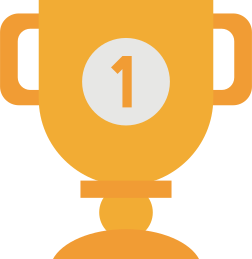 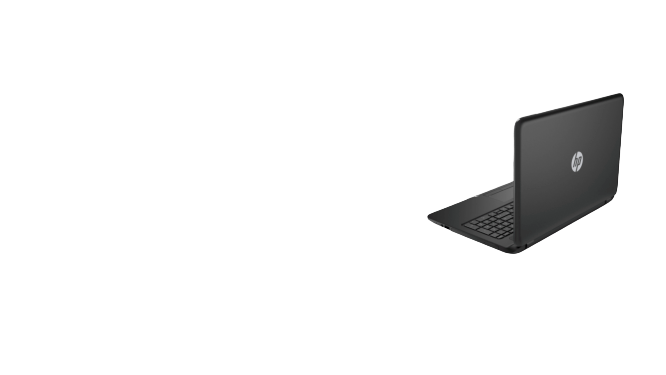 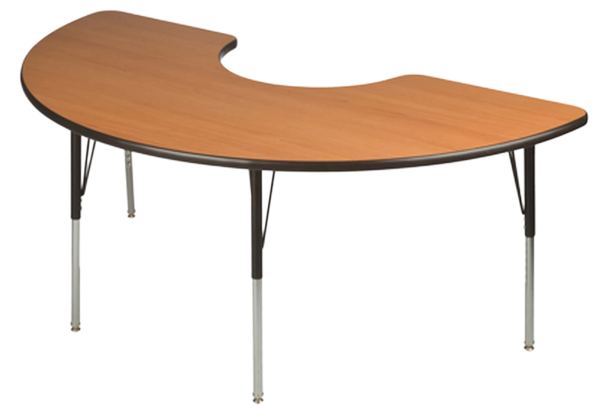 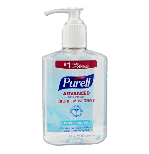 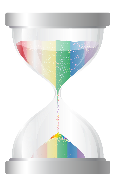 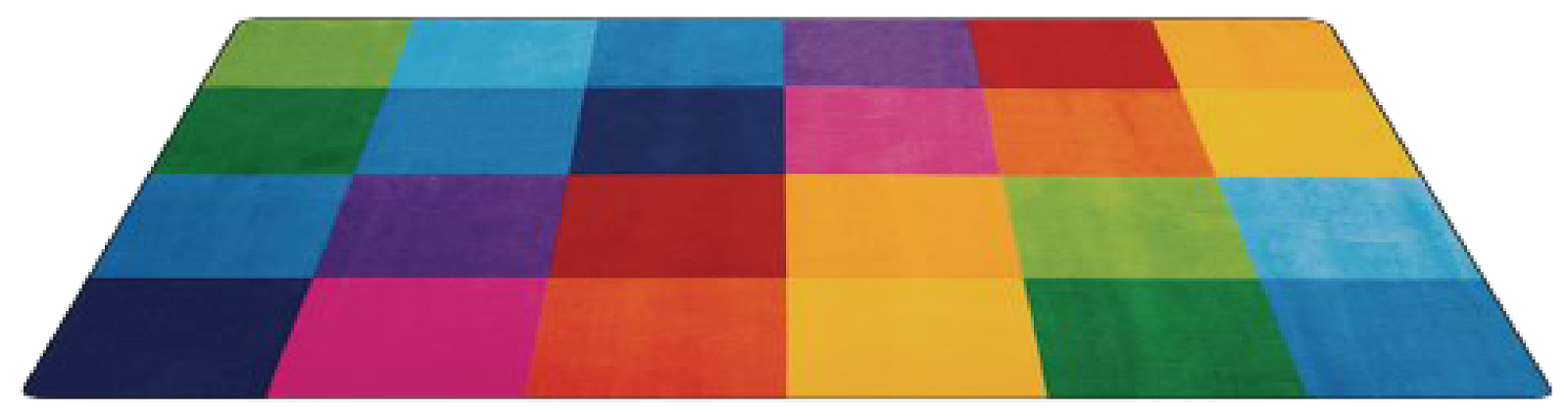 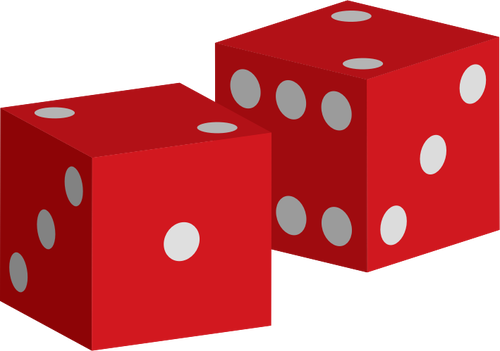 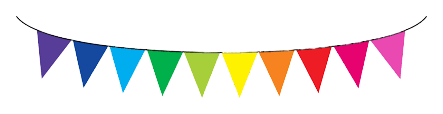 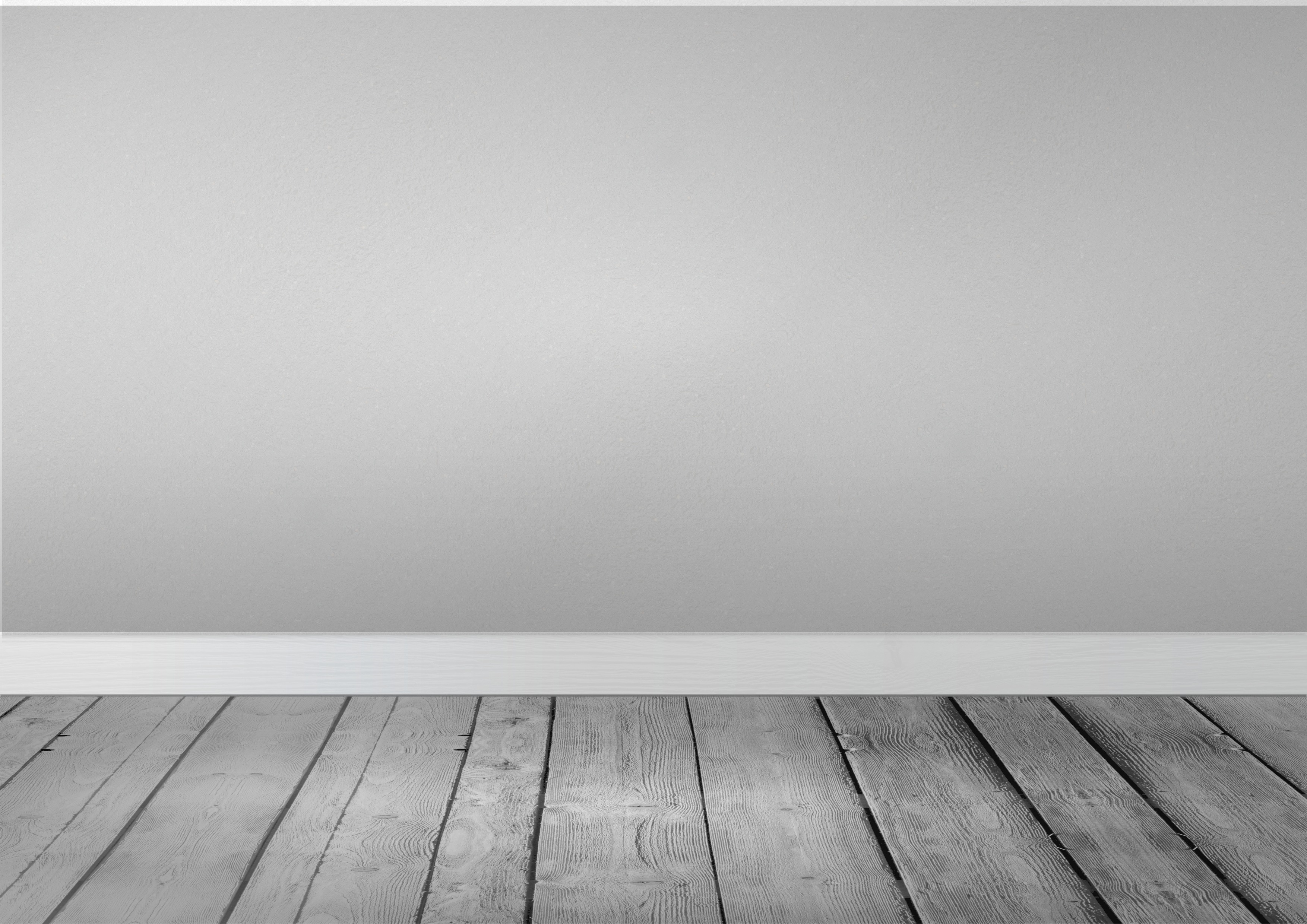 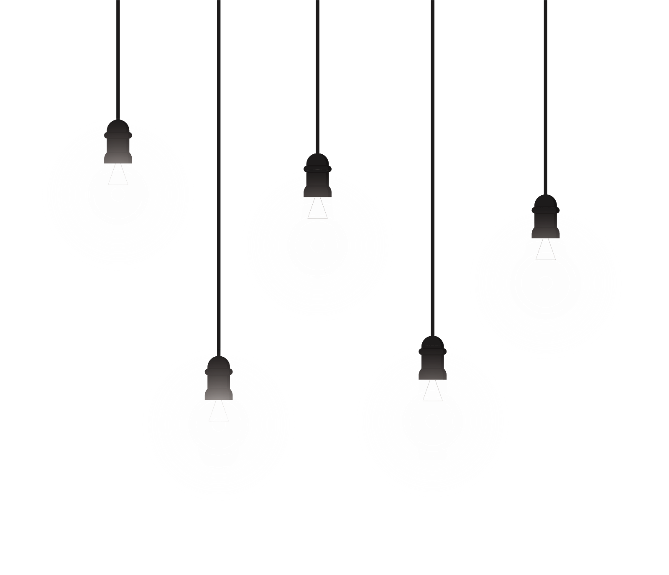 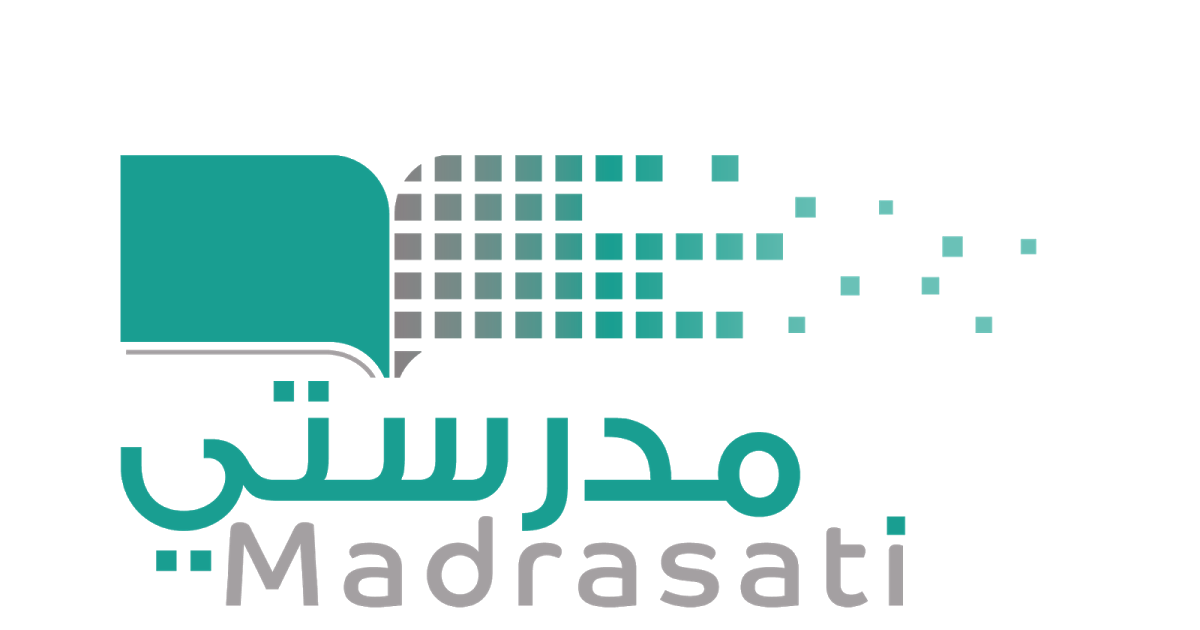 خبرات 
سابقة
التقويم
الشرح
اسكشف
التهيئة
الواجب
الاهداف
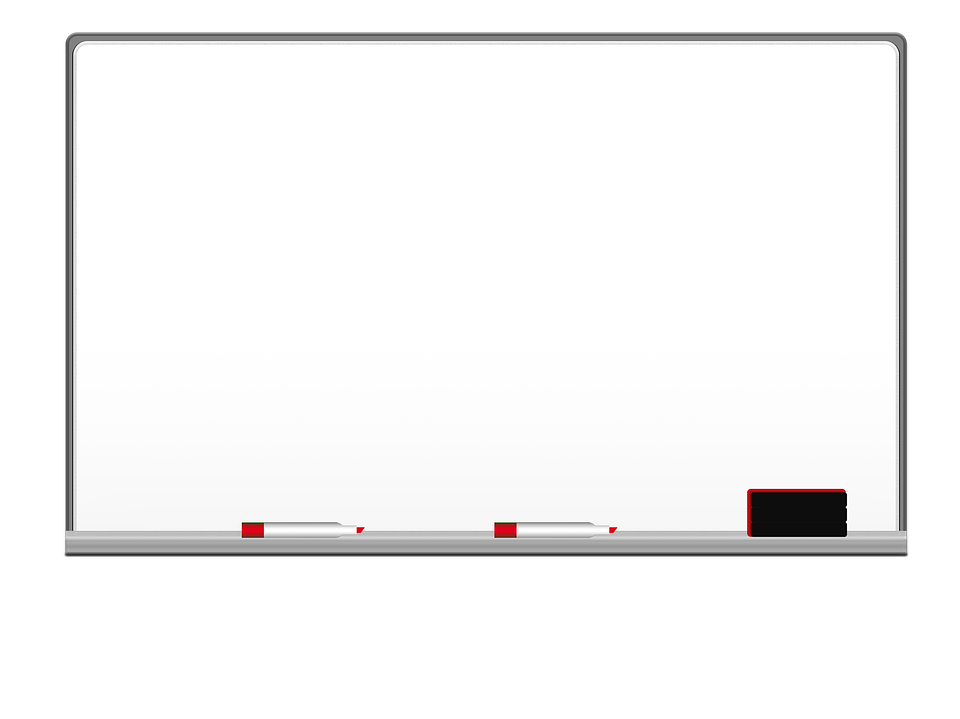 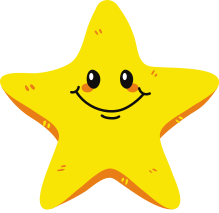 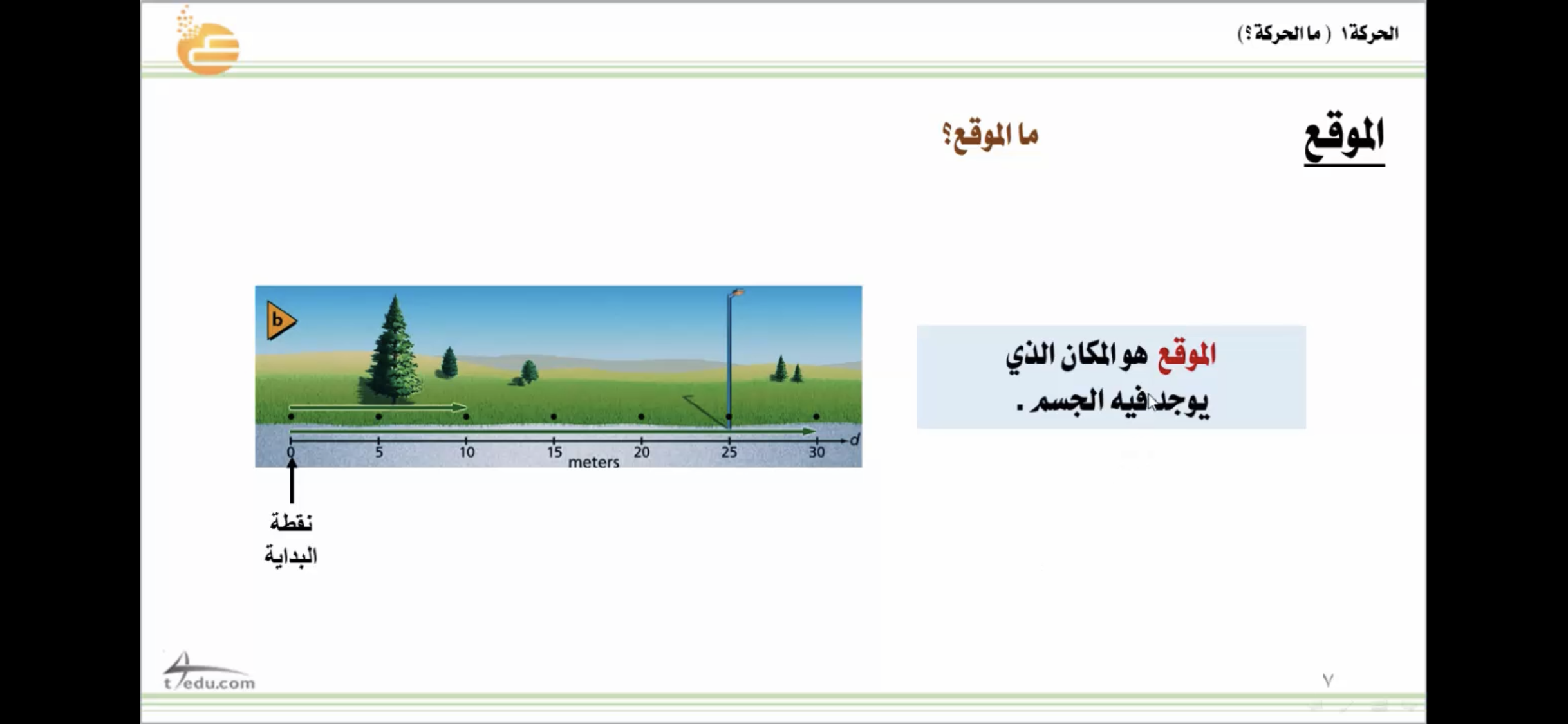 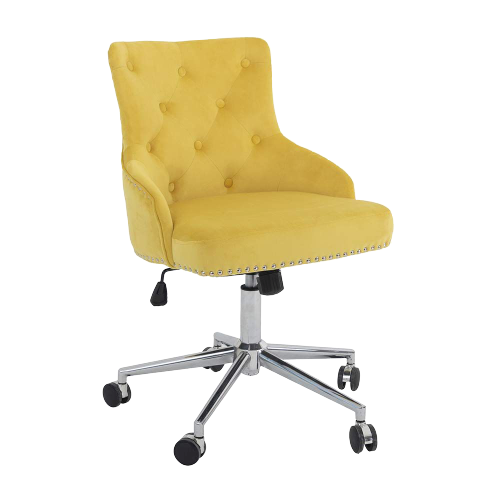 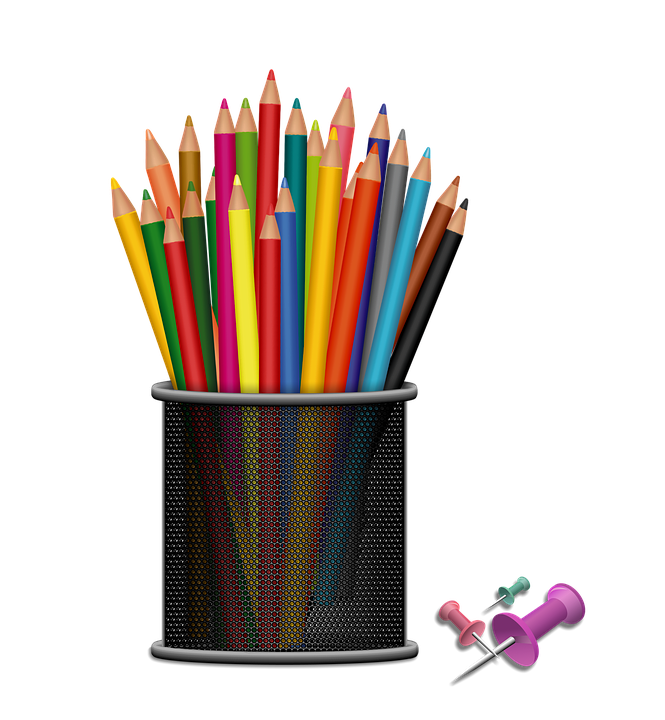 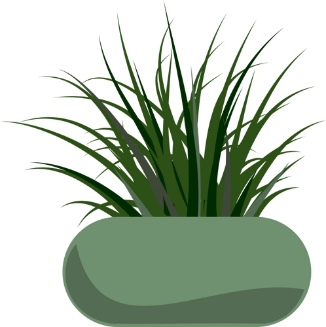 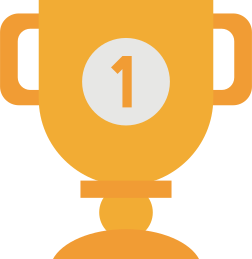 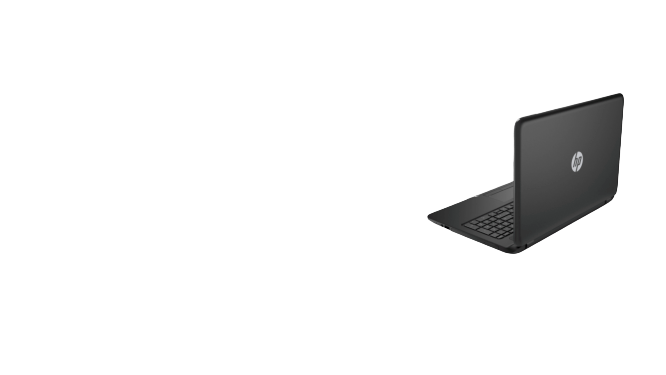 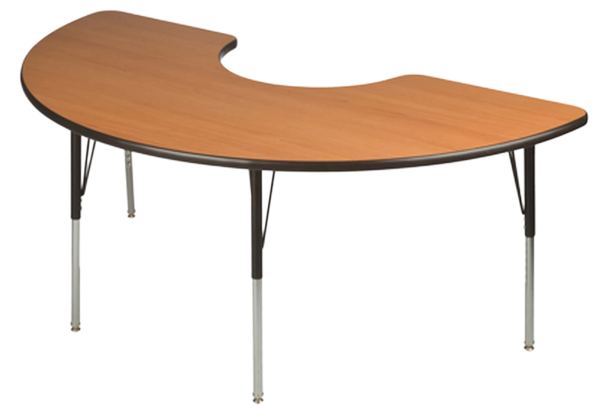 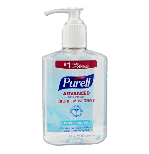 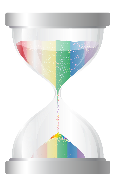 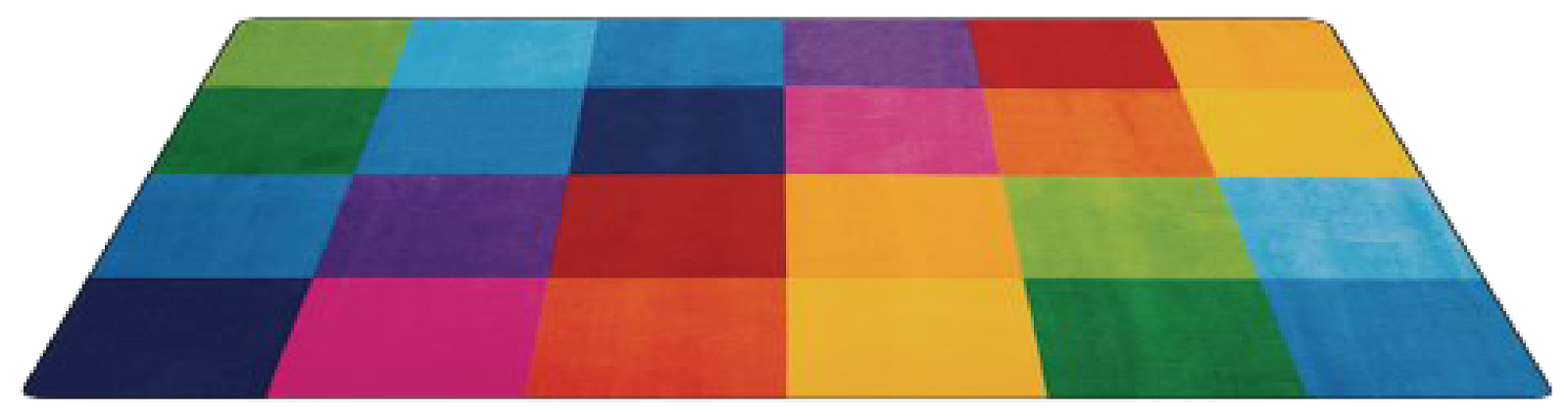 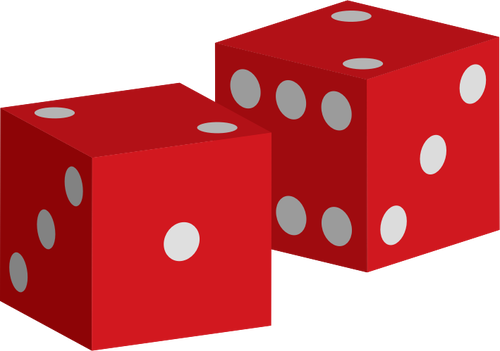 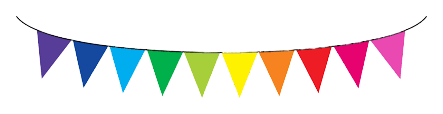 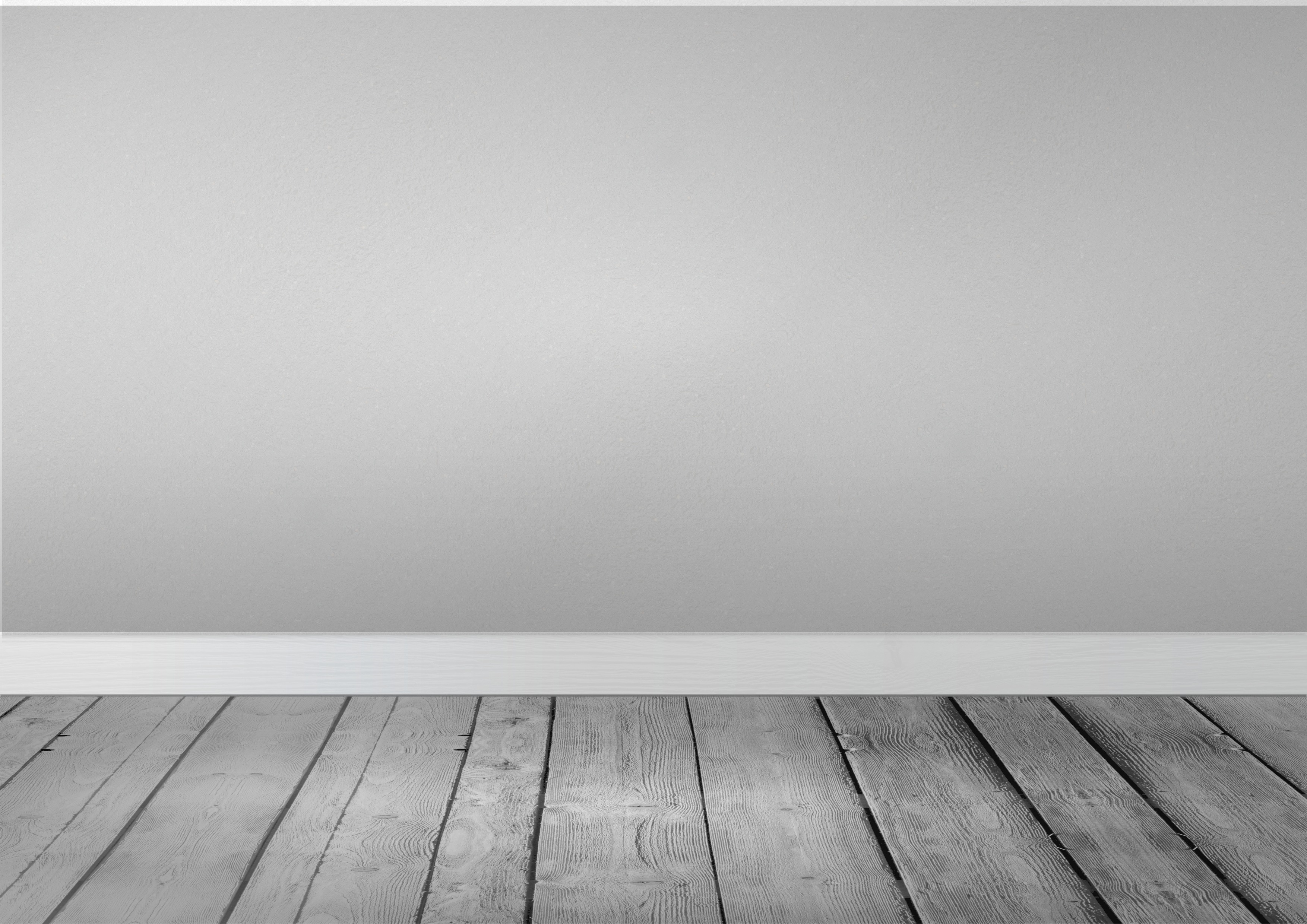 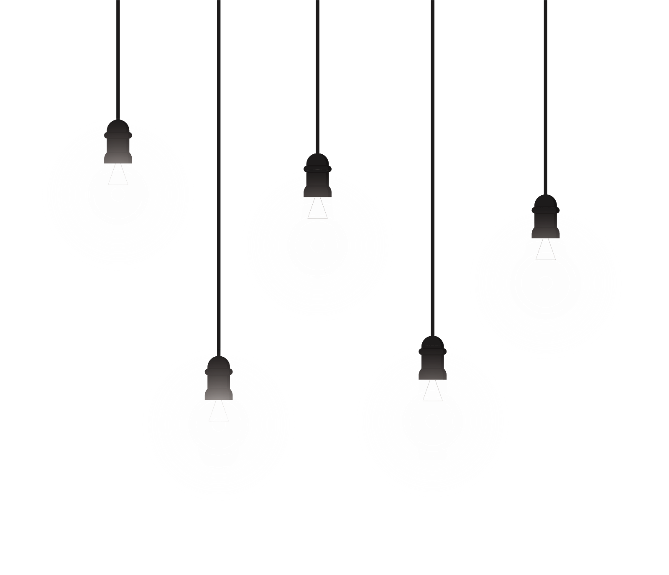 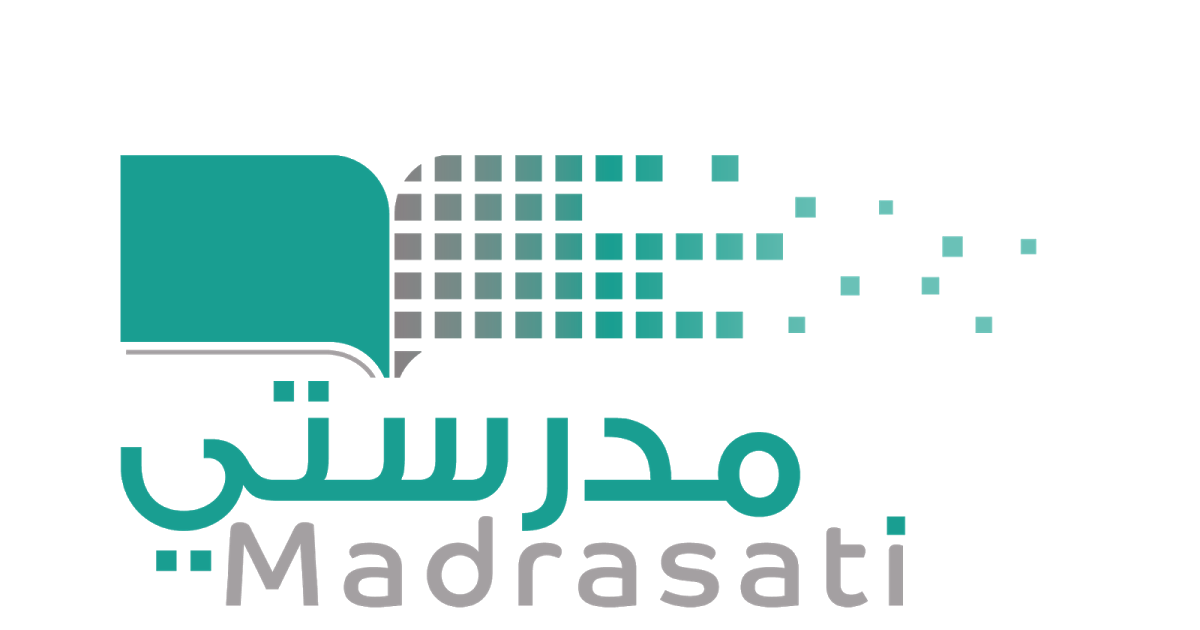 خبرات 
سابقة
التقويم
الشرح
اسكشف
التهيئة
الواجب
الاهداف
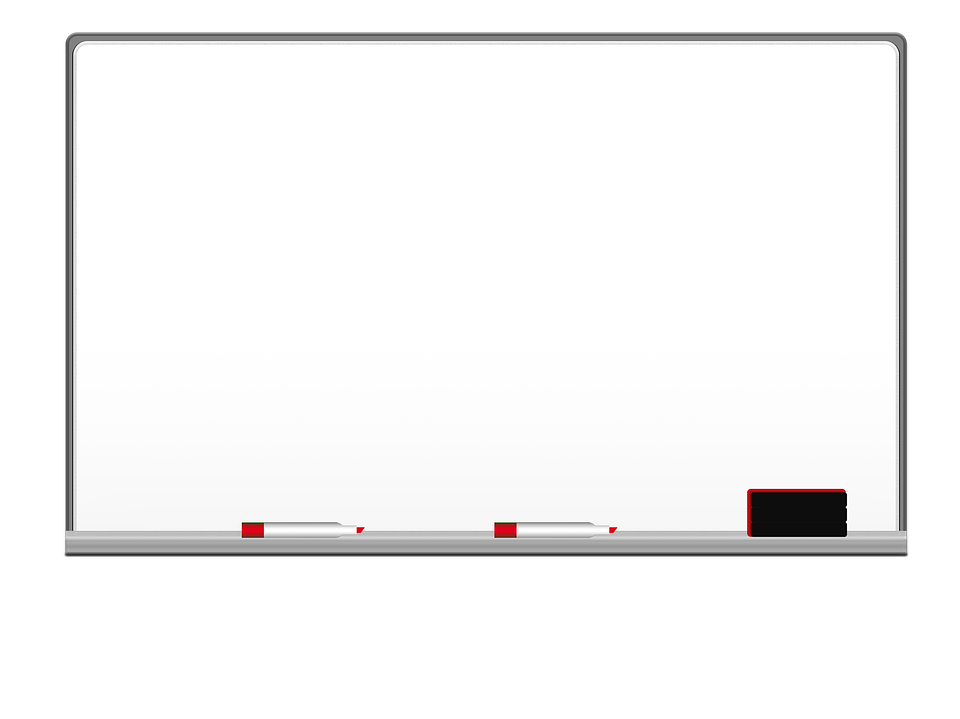 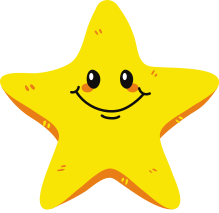 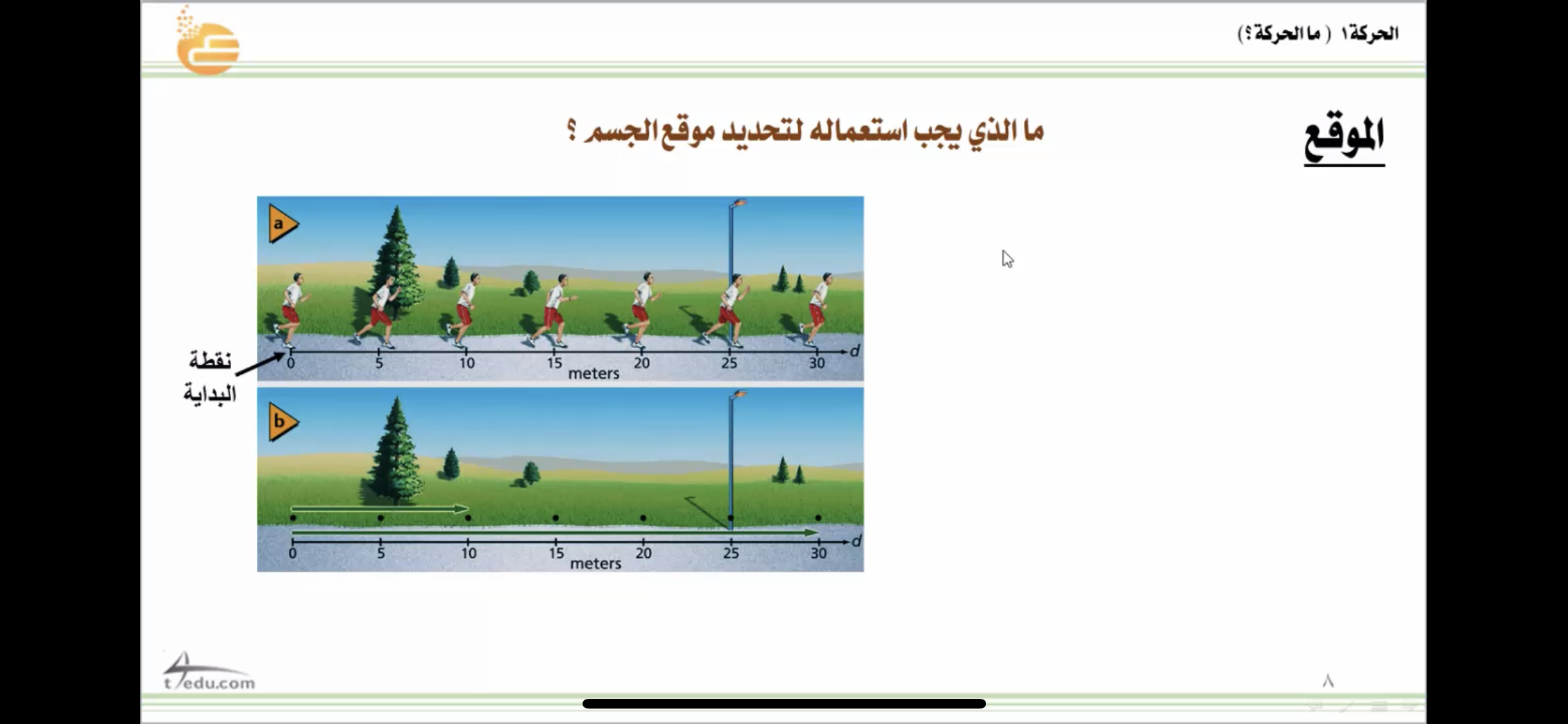 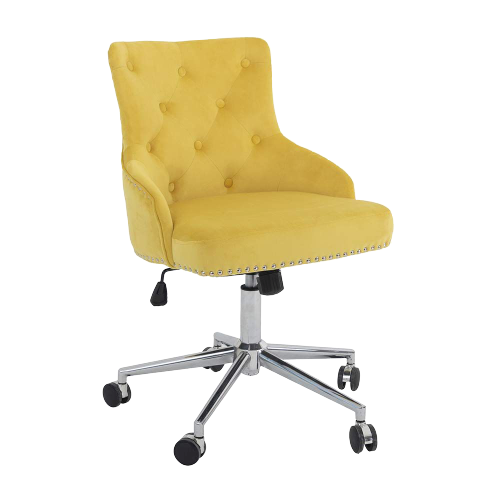 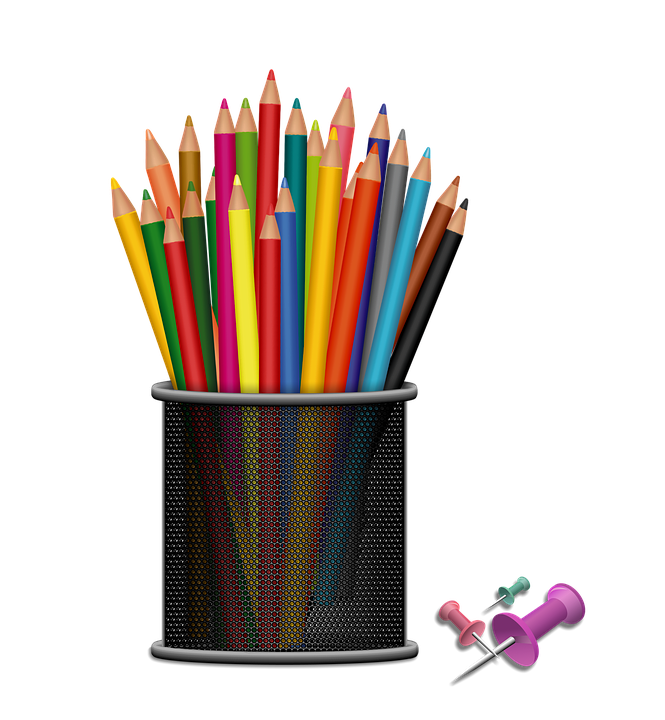 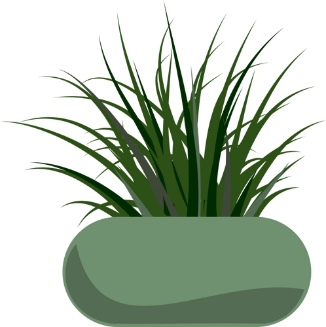 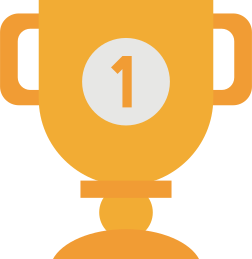 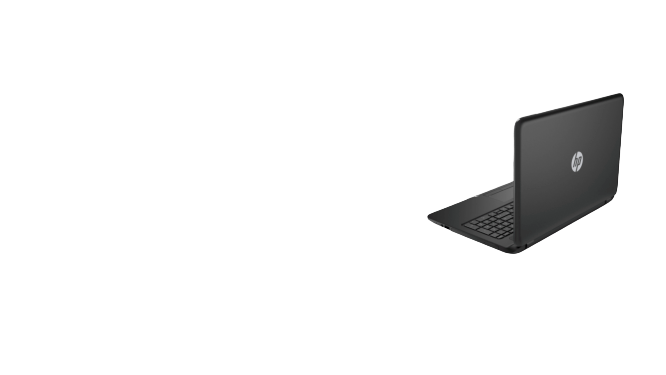 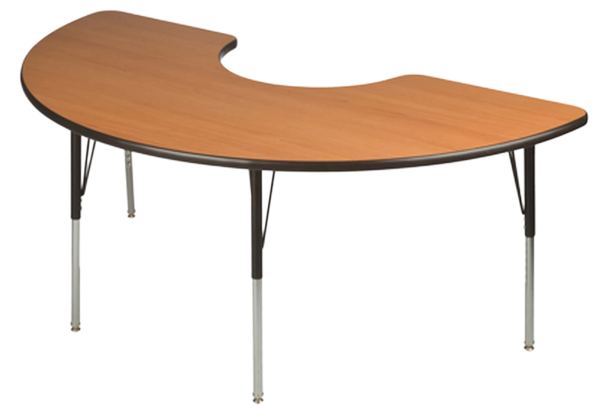 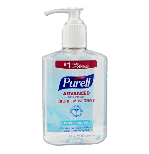 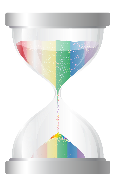 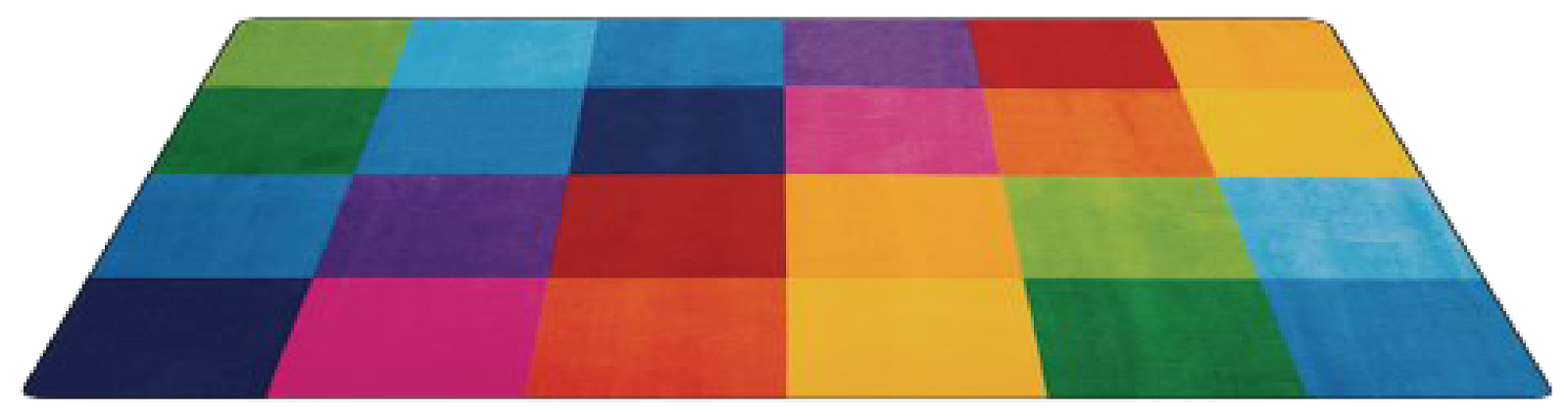 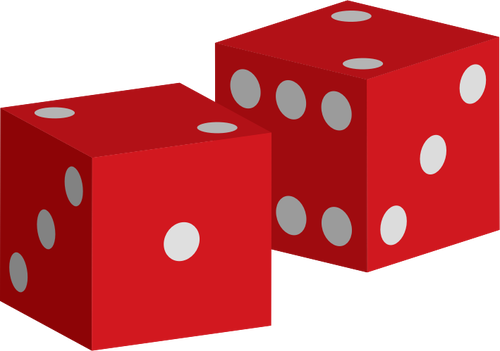 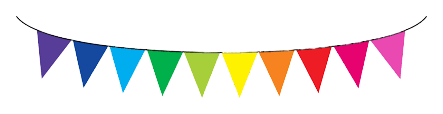 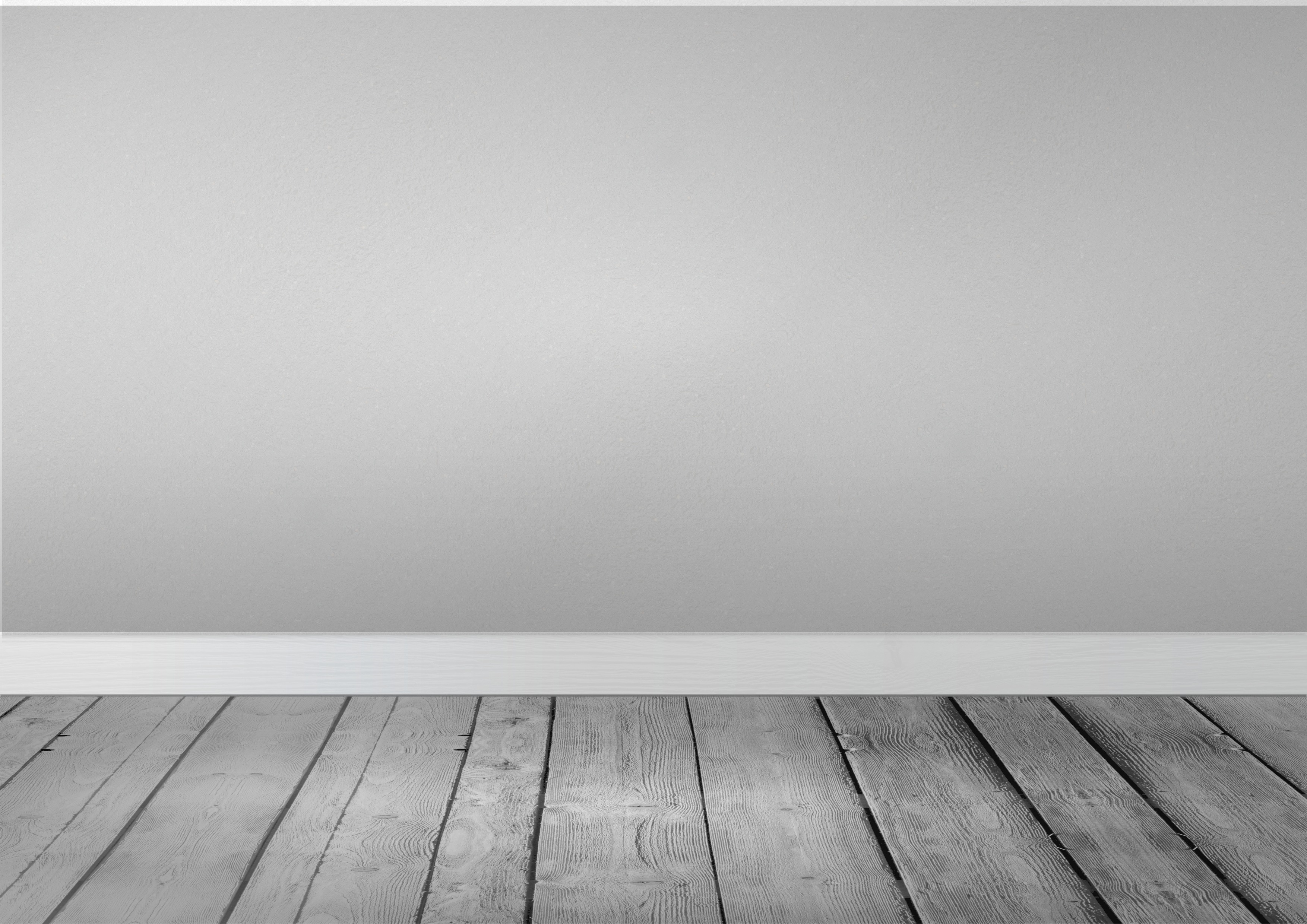 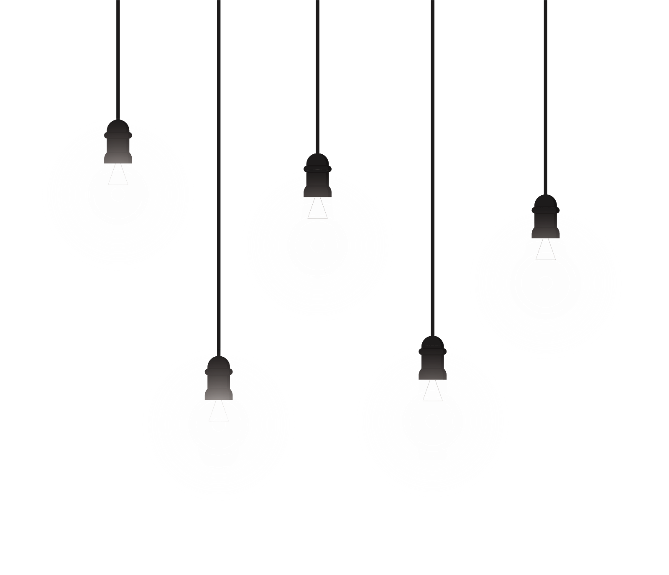 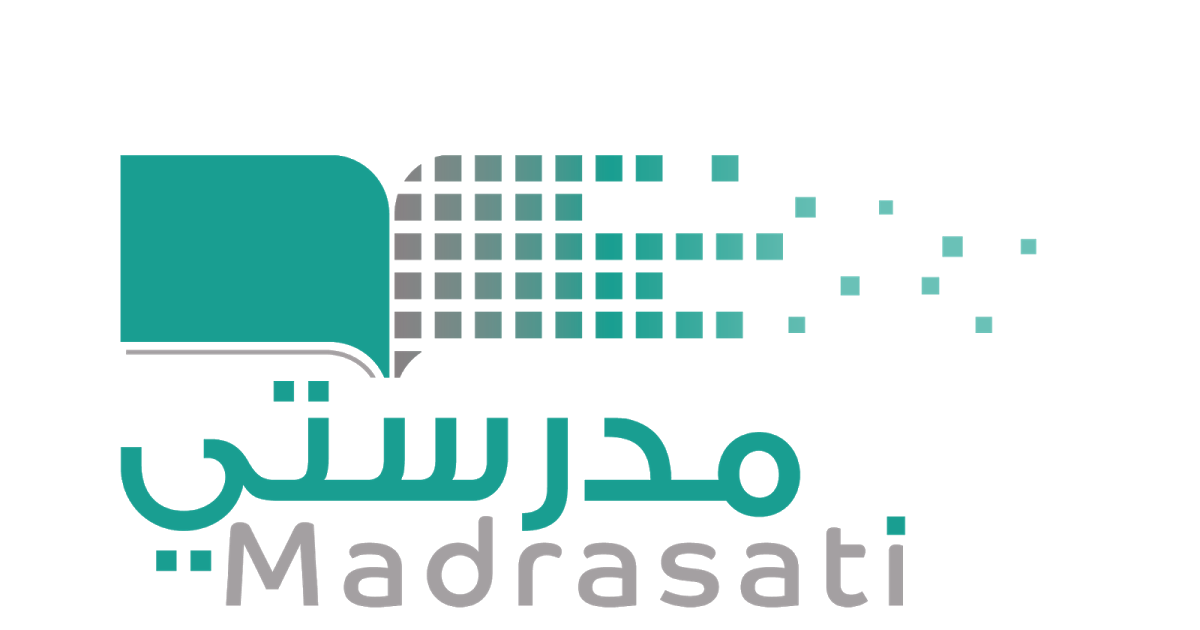 خبرات 
سابقة
التقويم
الشرح
اسكشف
التهيئة
الواجب
الاهداف
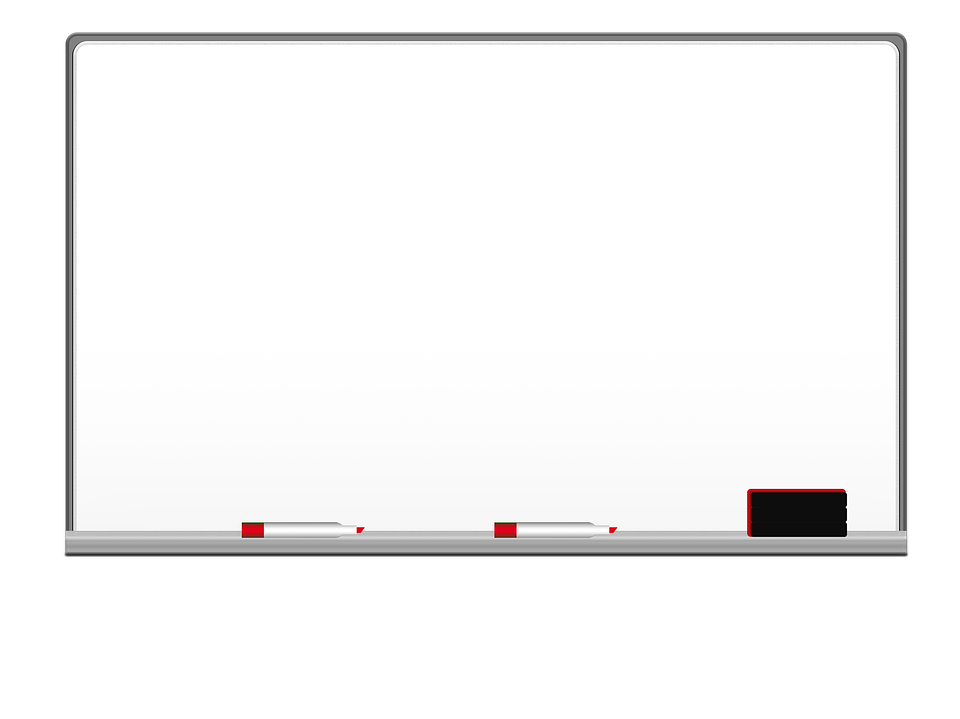 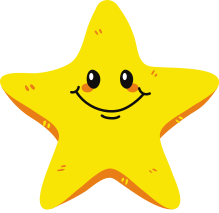 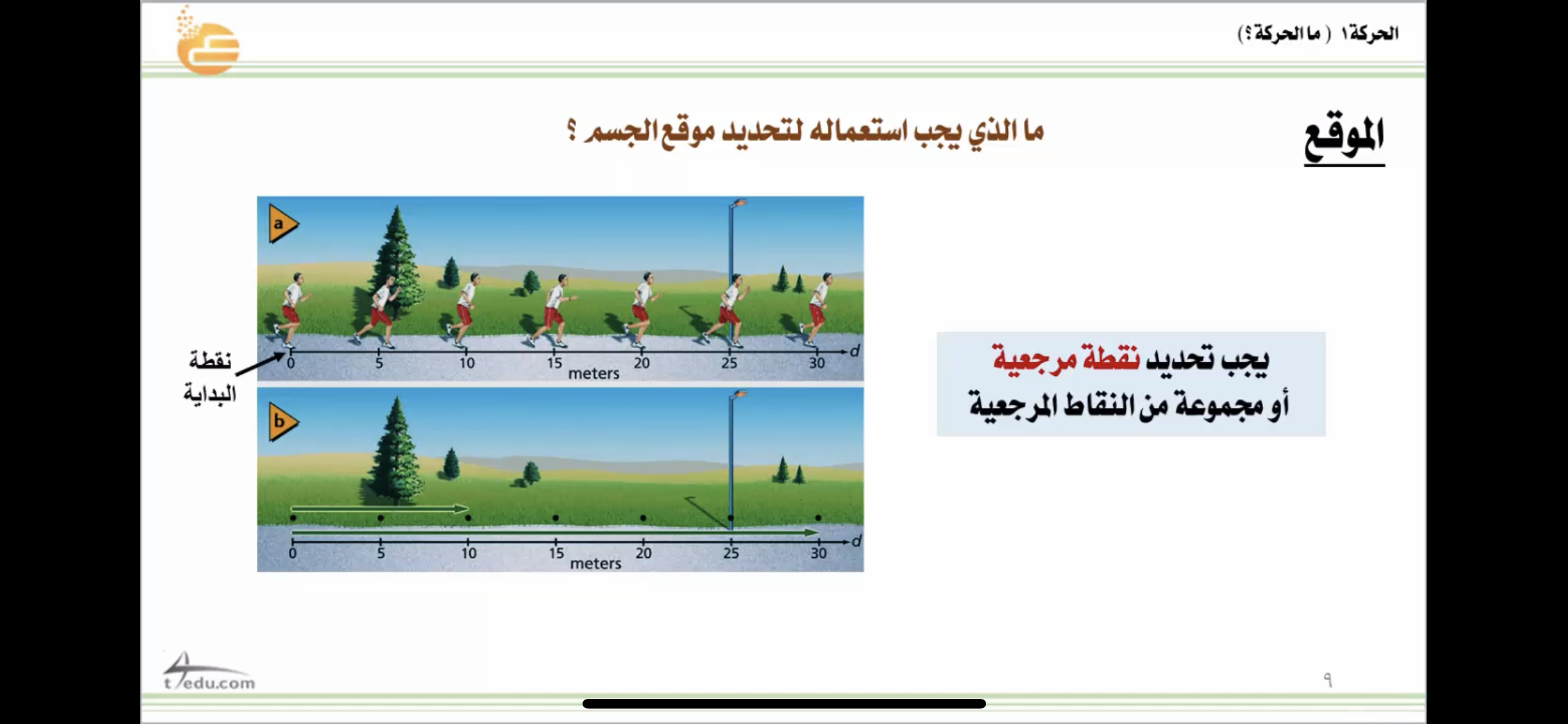 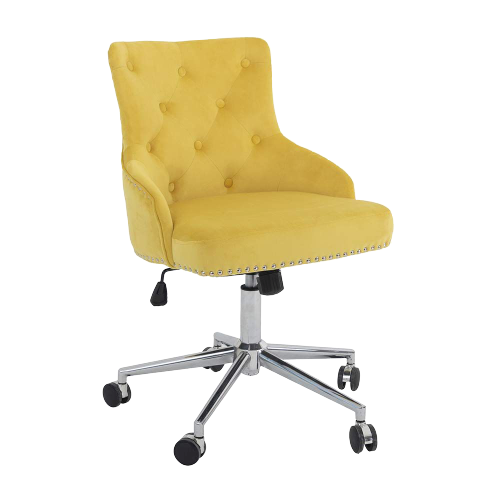 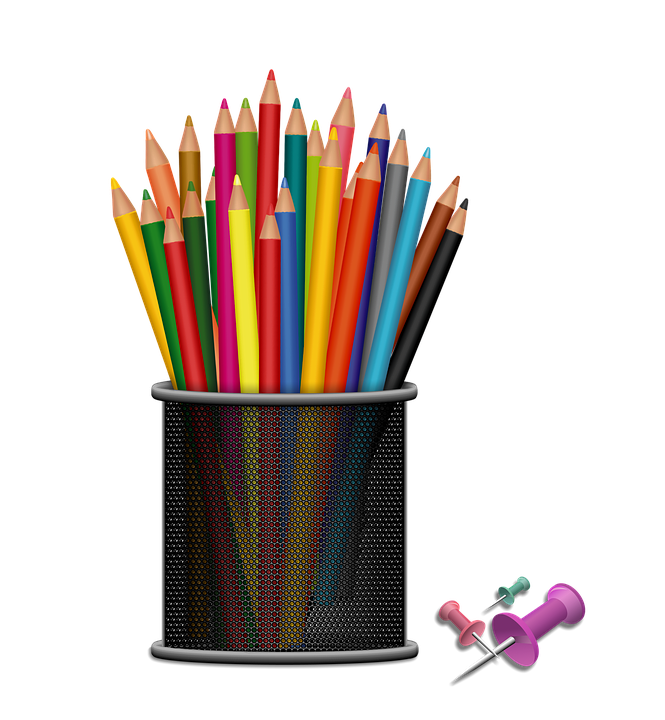 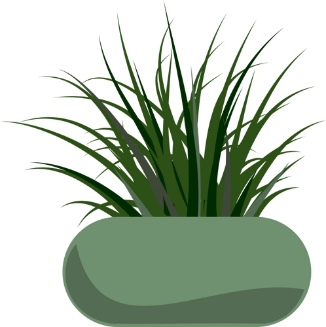 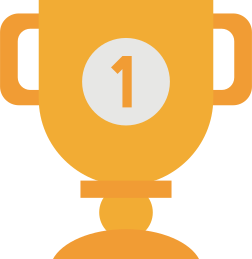 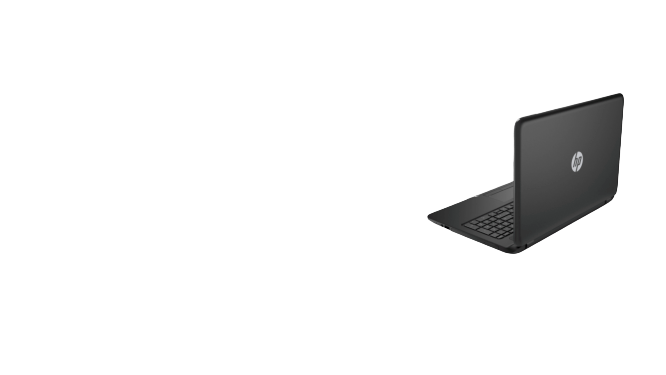 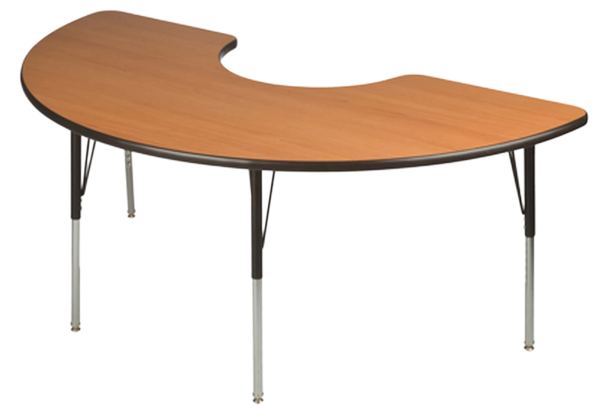 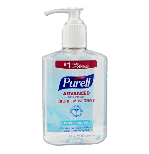 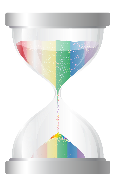 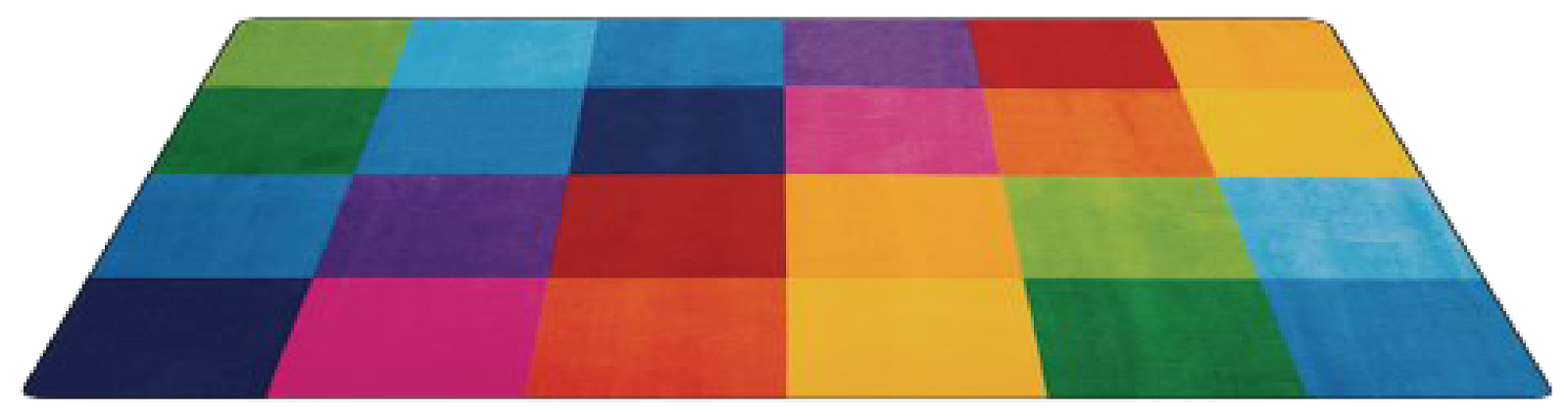 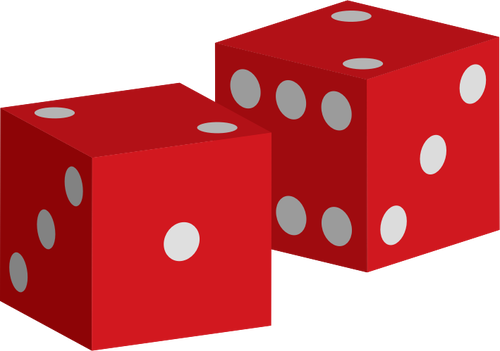 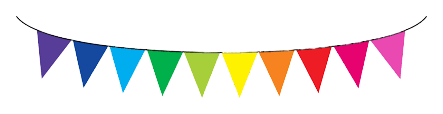 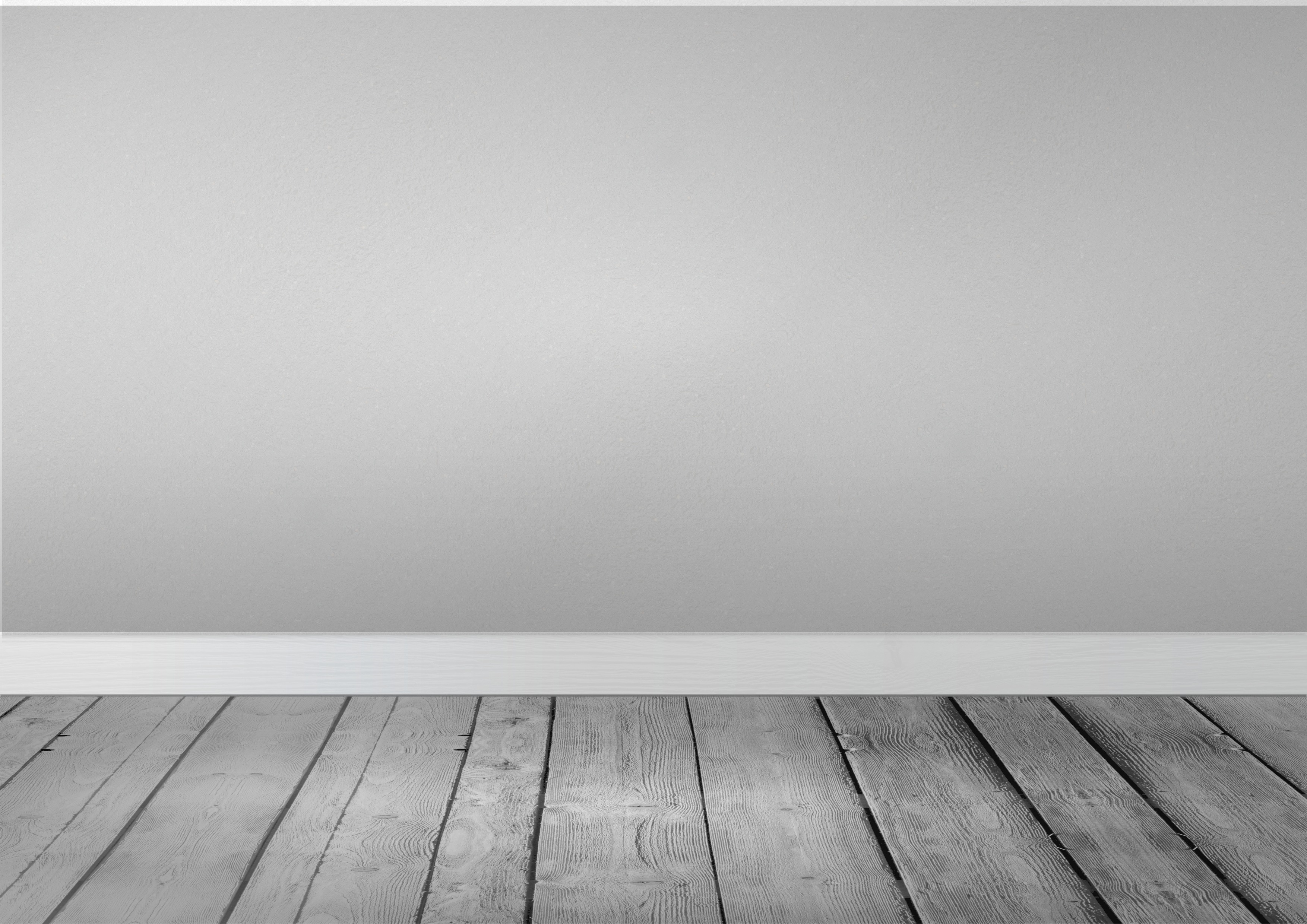 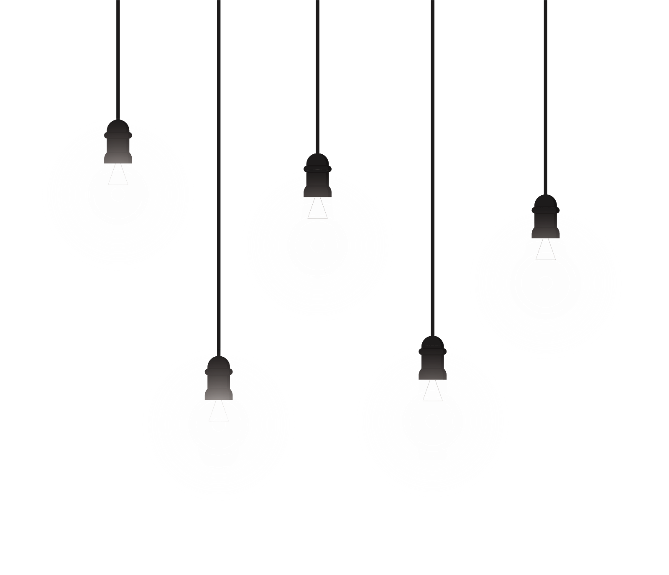 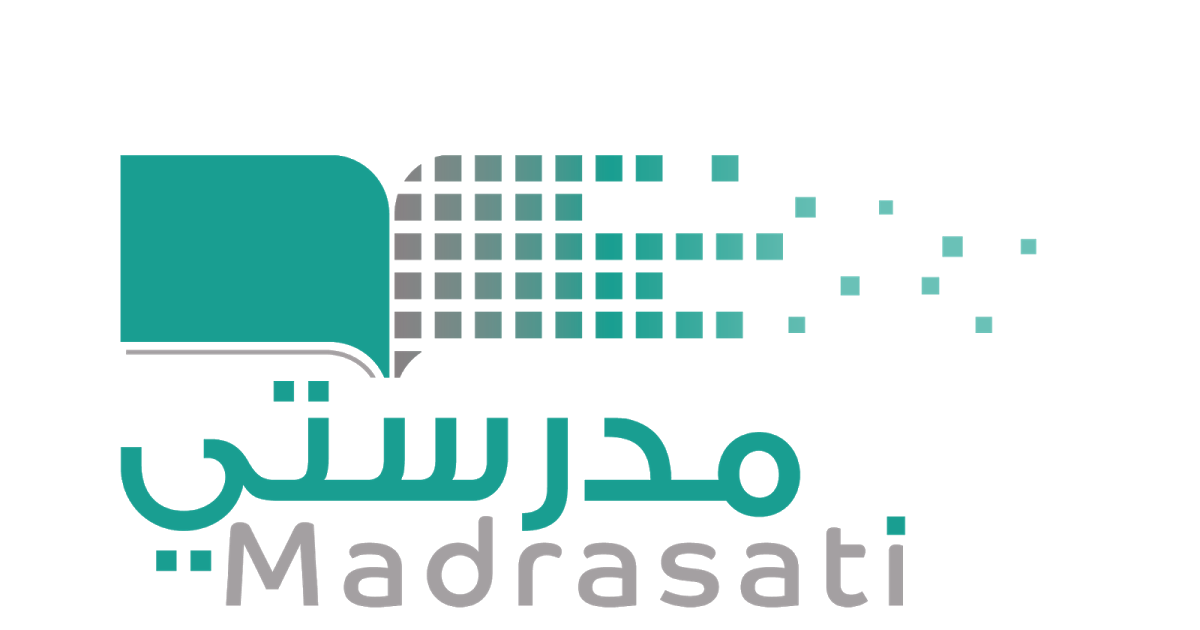 خبرات 
سابقة
التقويم
الشرح
اسكشف
التهيئة
الواجب
الاهداف
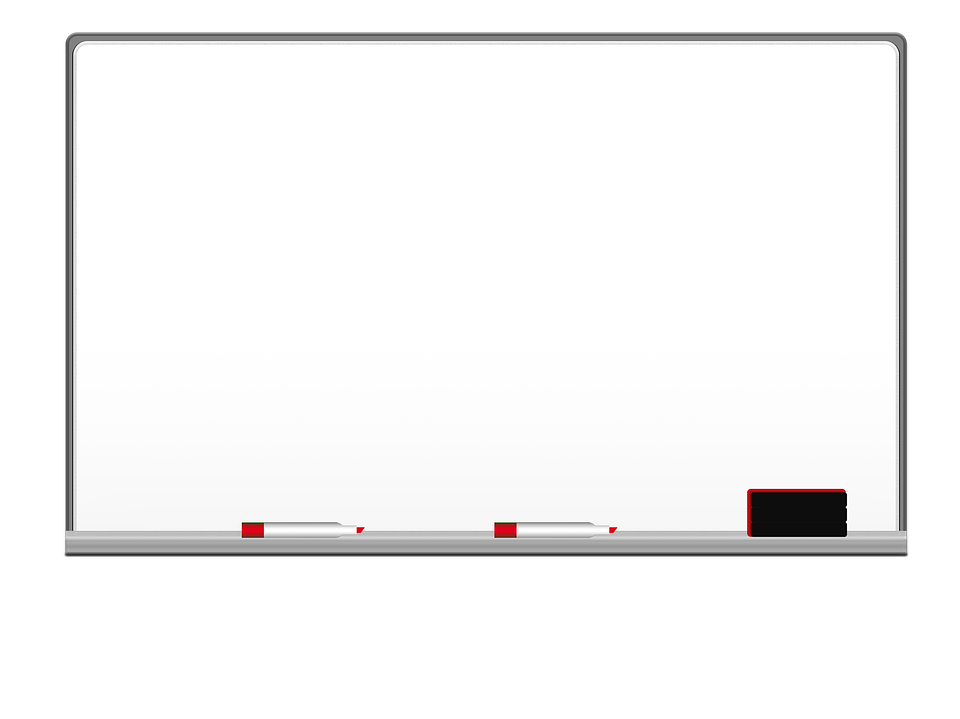 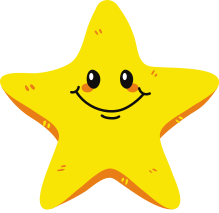 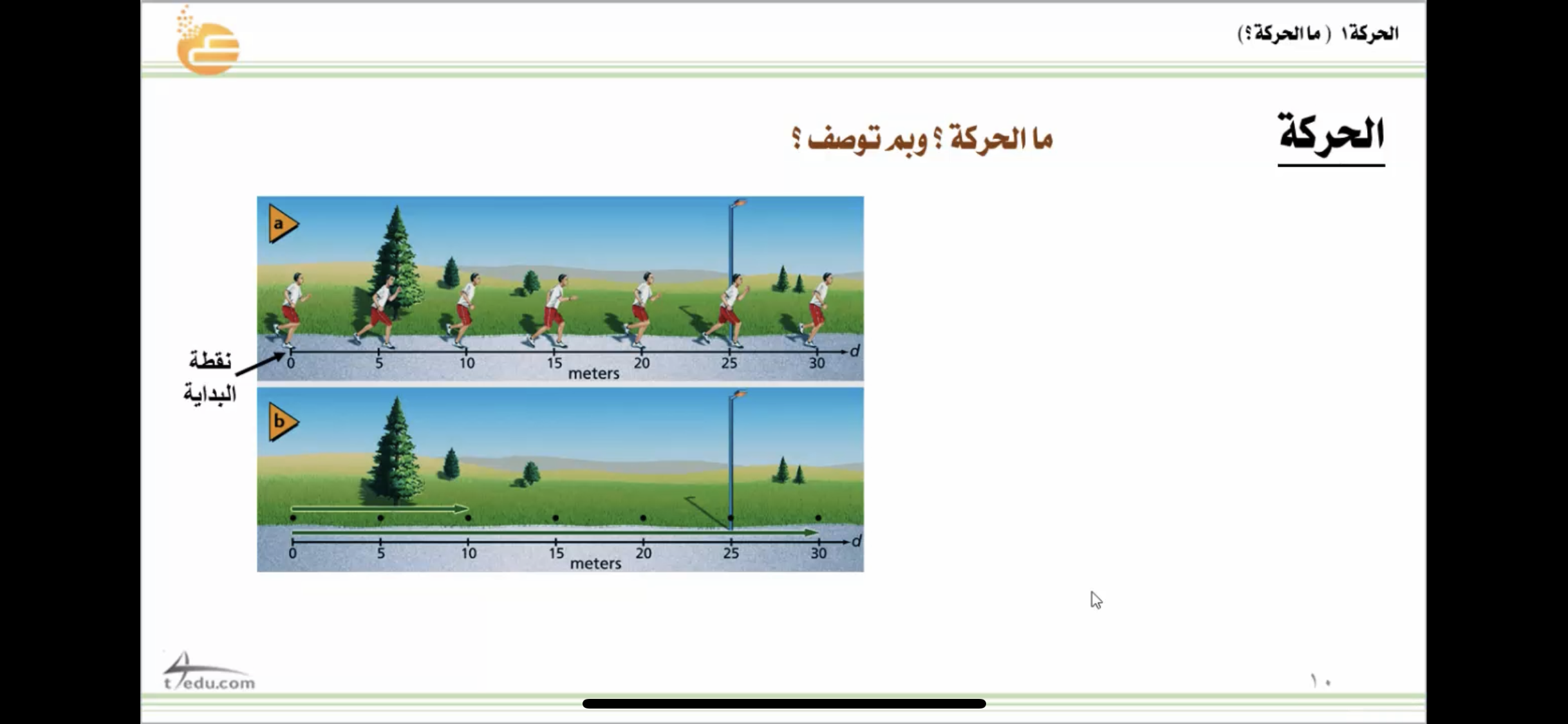 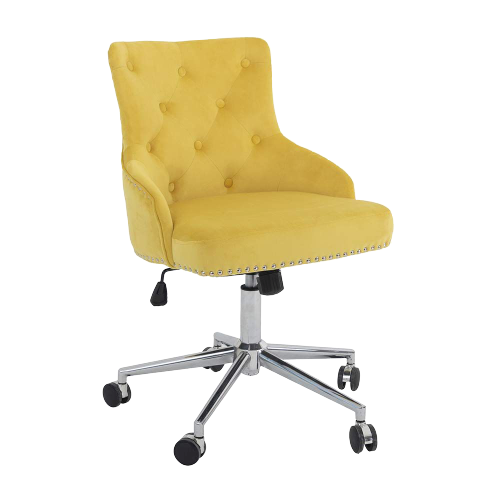 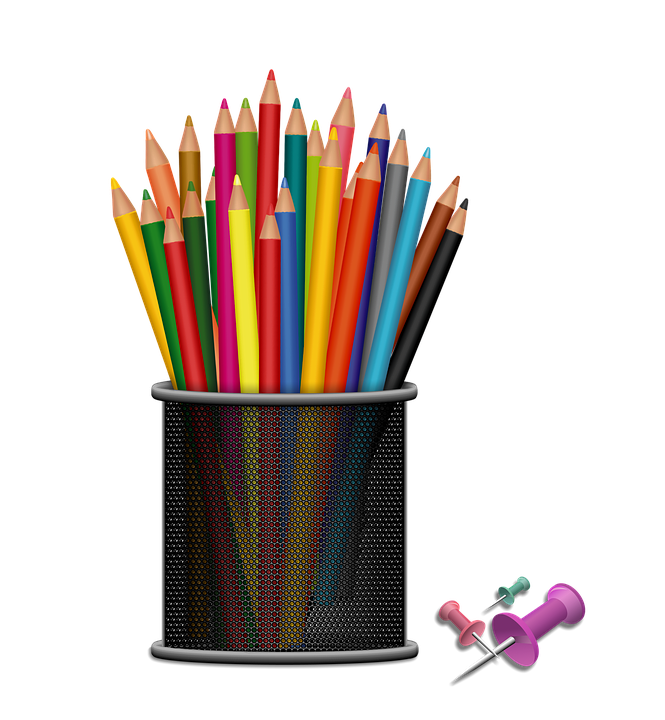 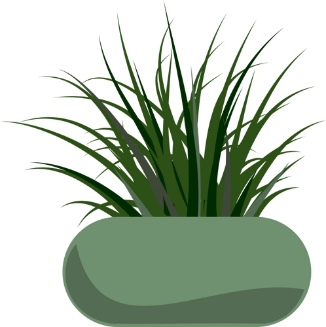 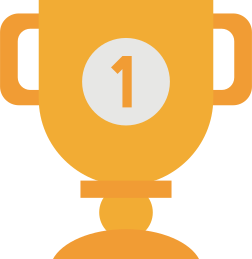 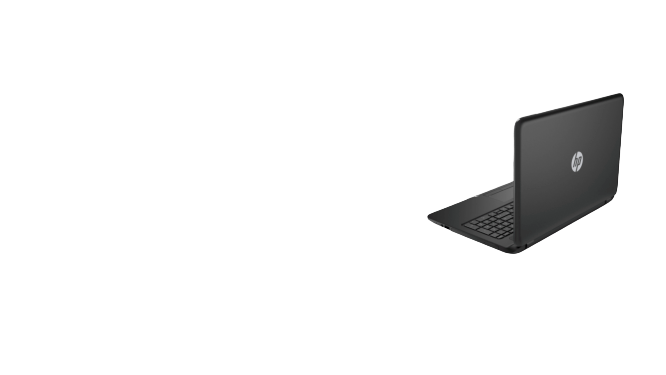 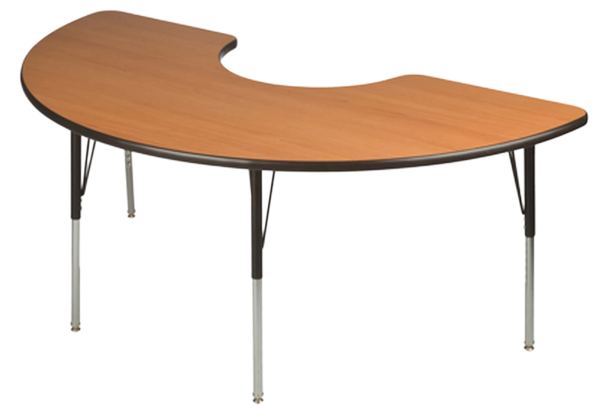 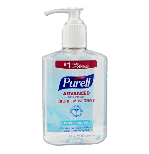 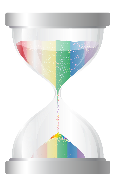 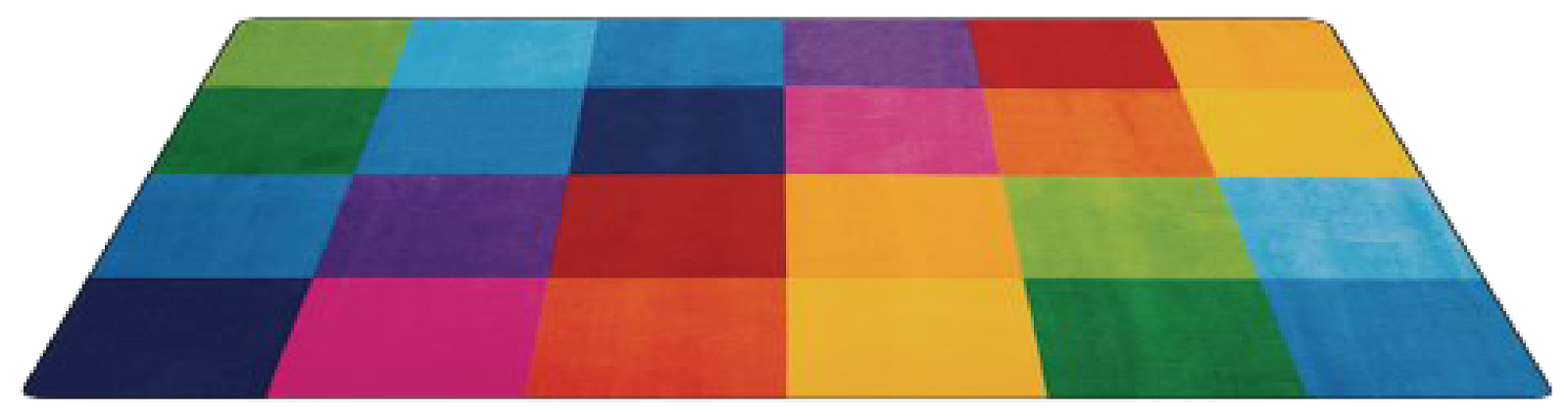 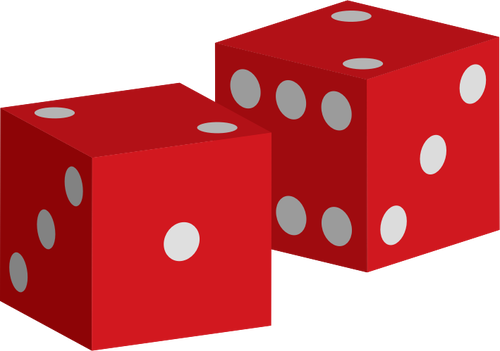 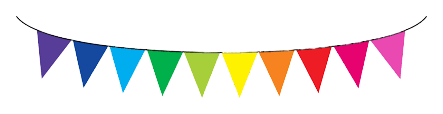 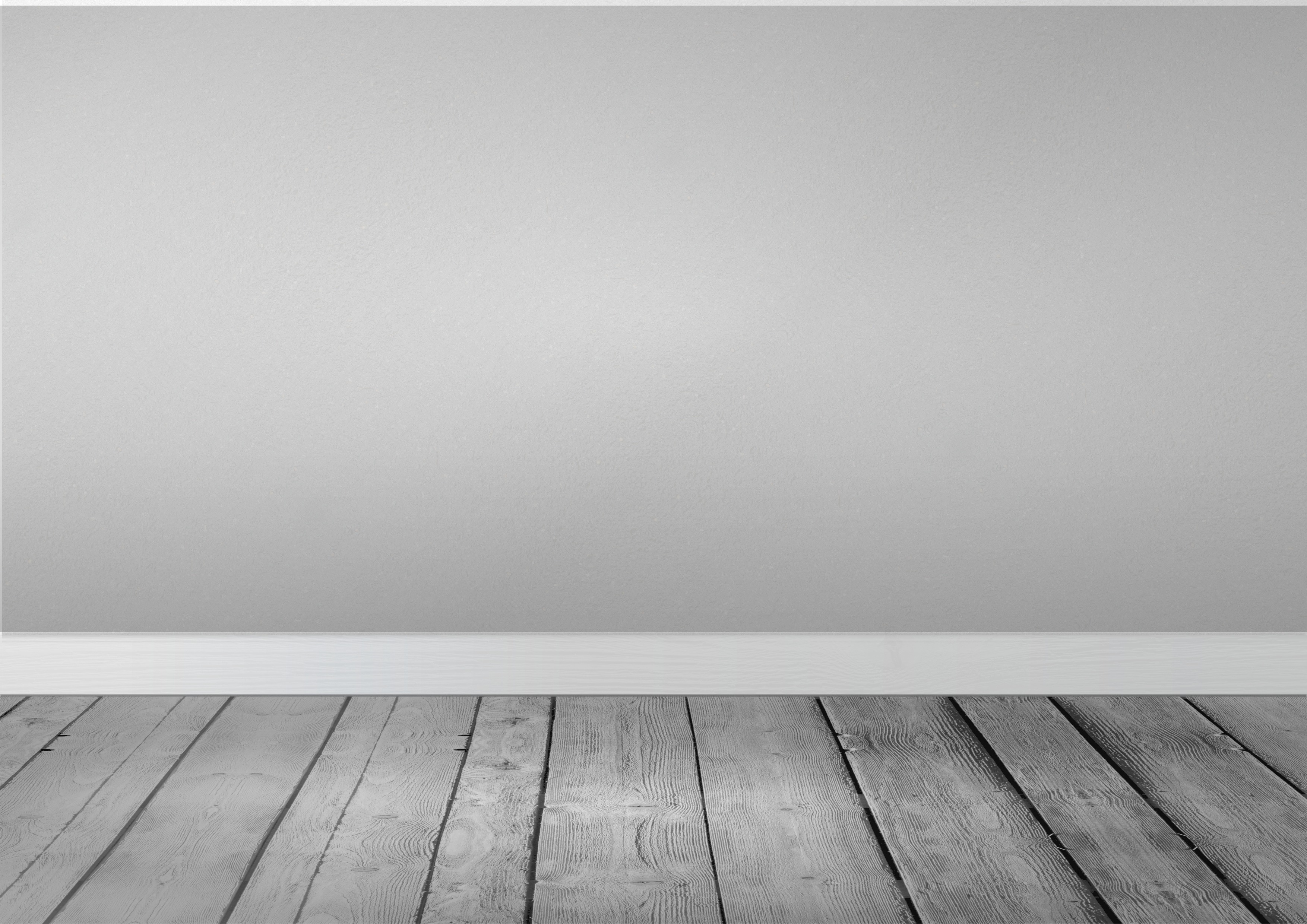 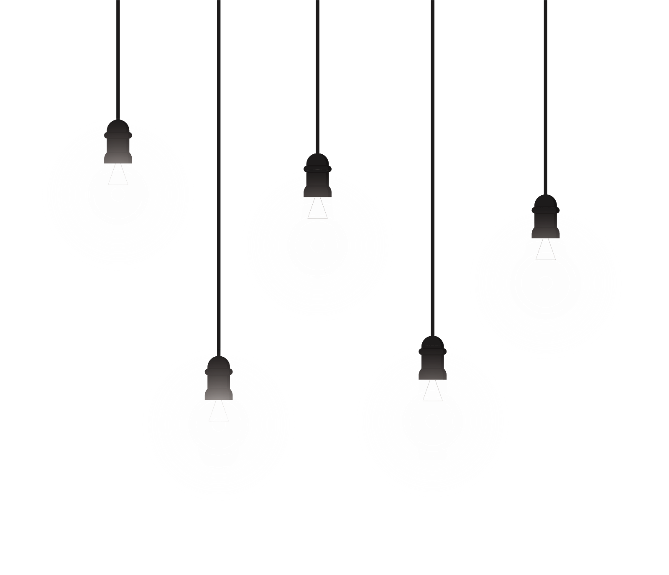 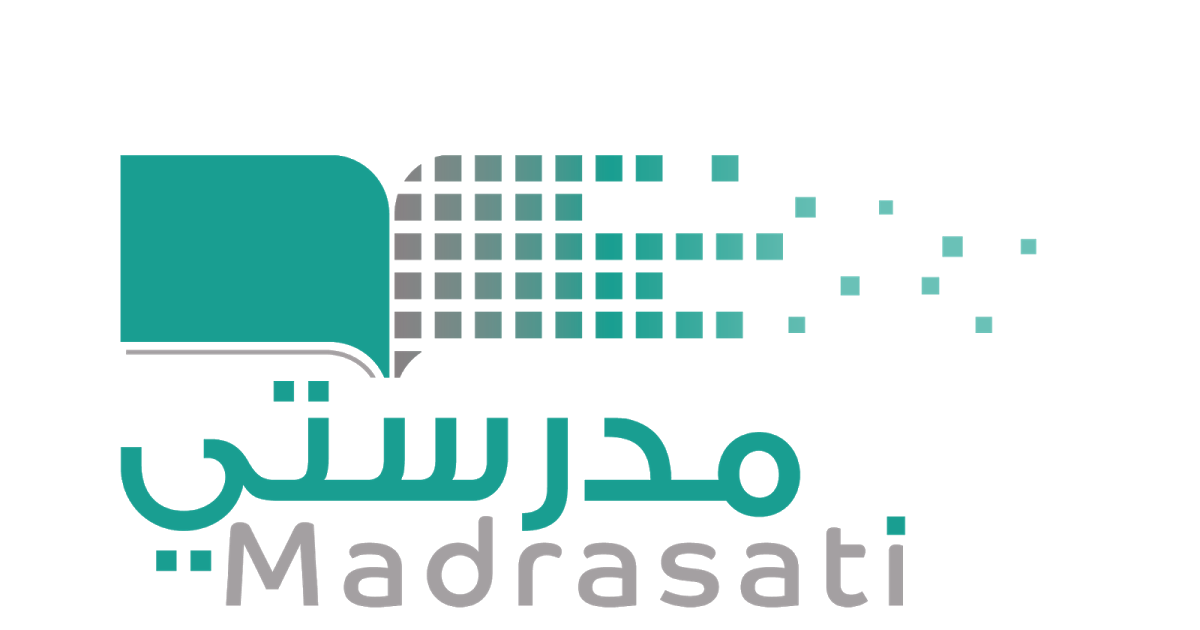 خبرات 
سابقة
التقويم
الشرح
اسكشف
التهيئة
الواجب
الاهداف
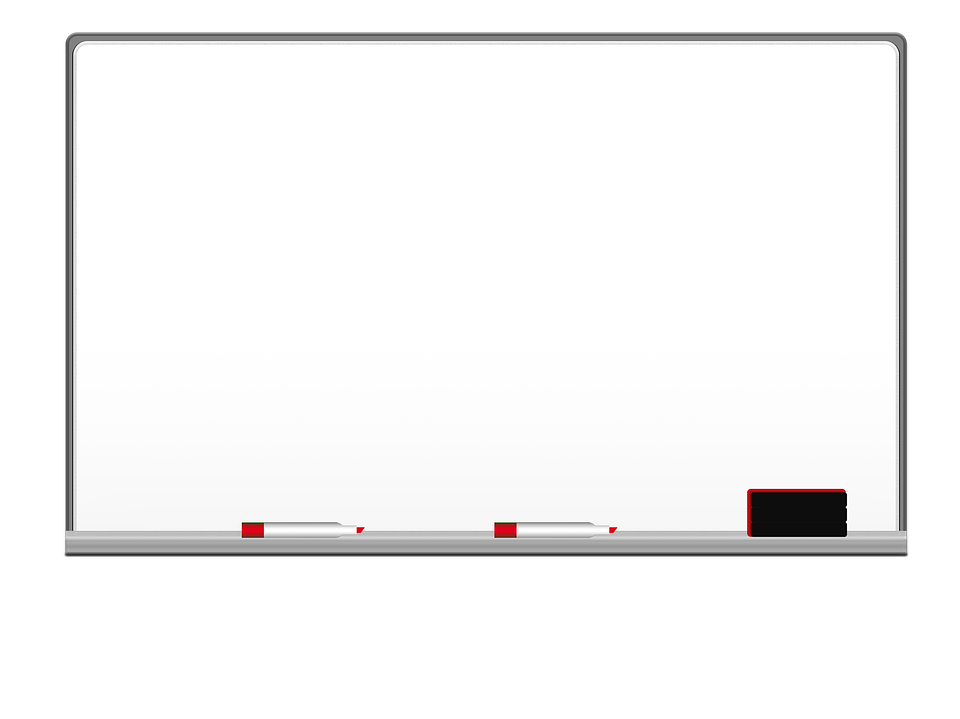 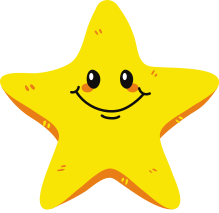 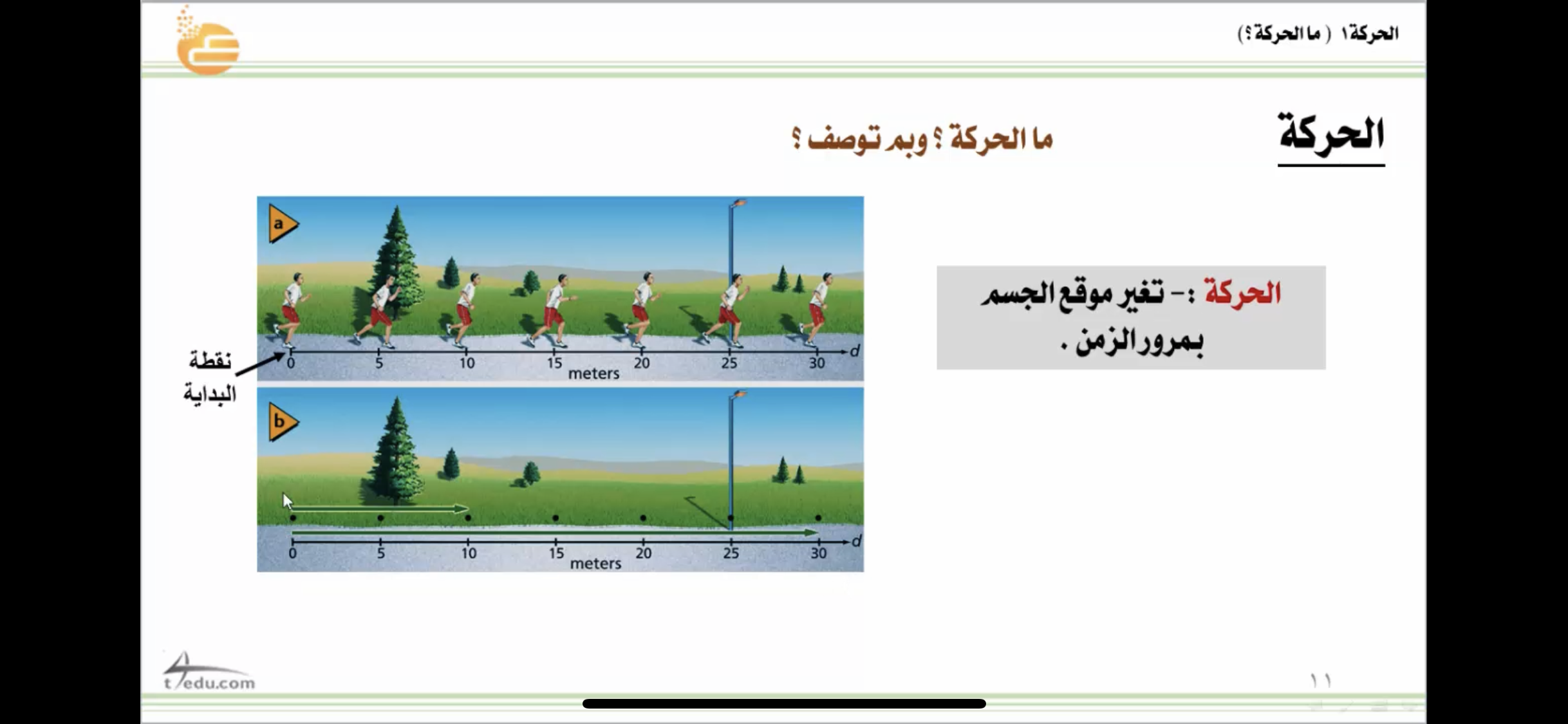 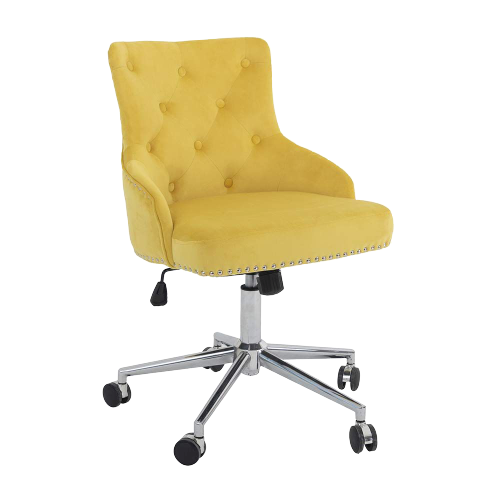 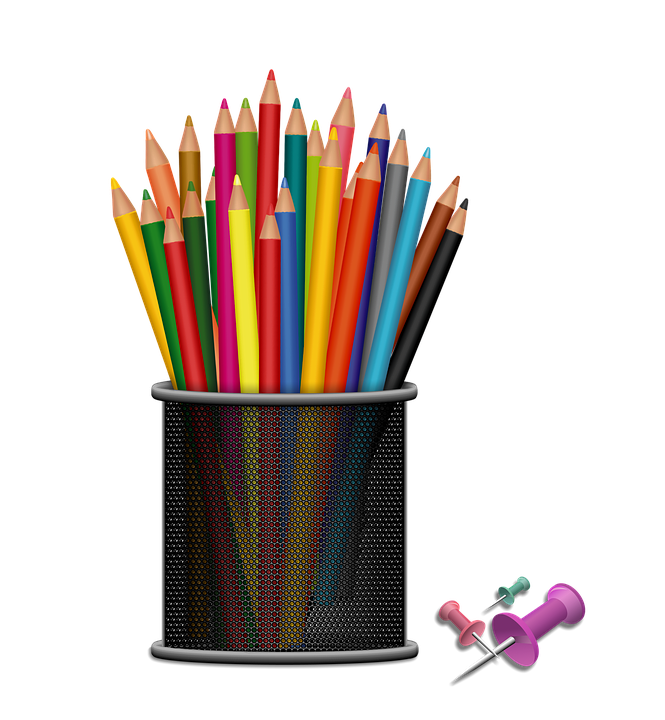 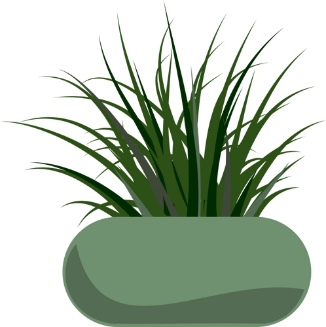 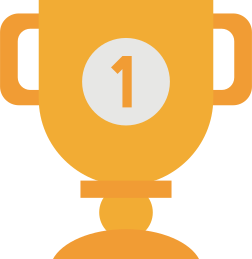 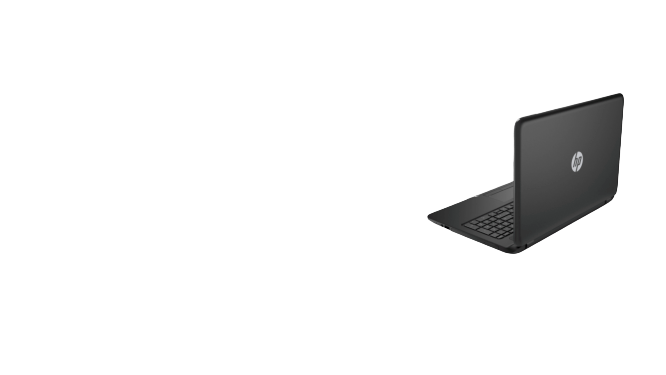 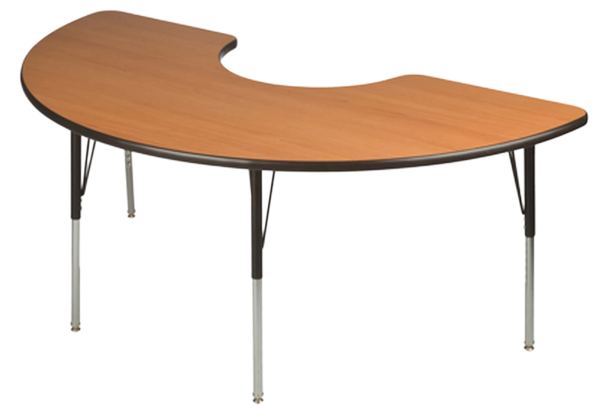 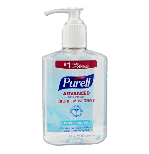 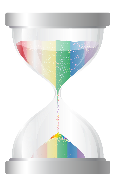 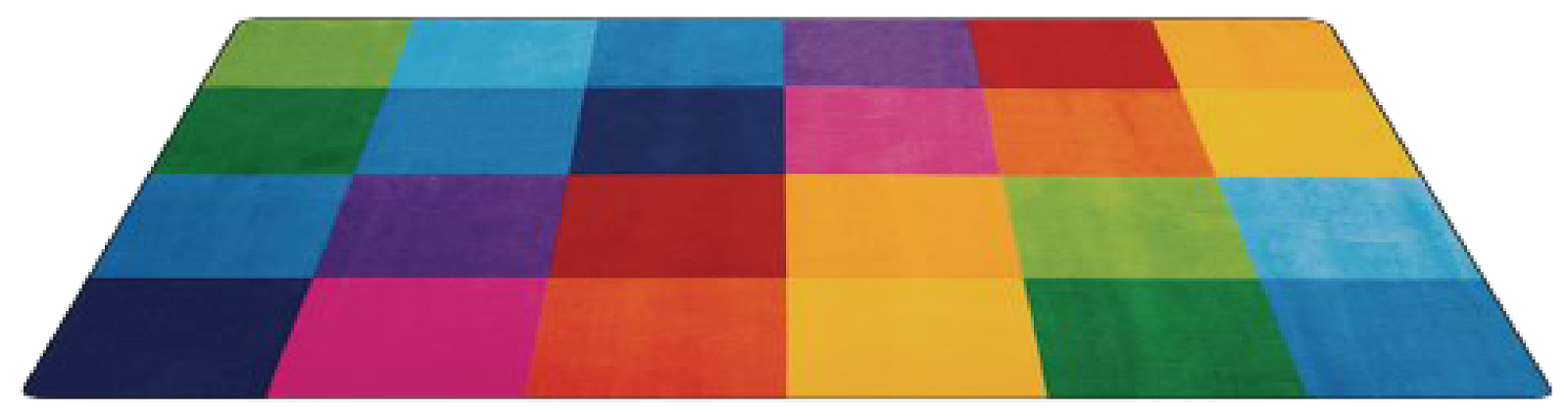 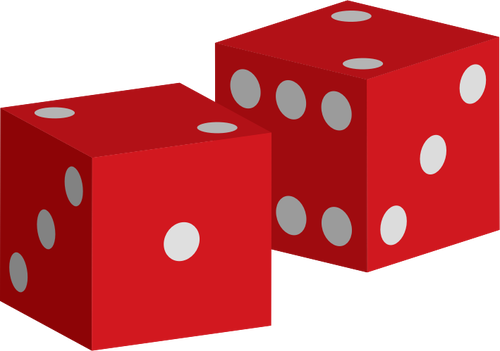 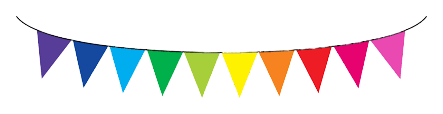 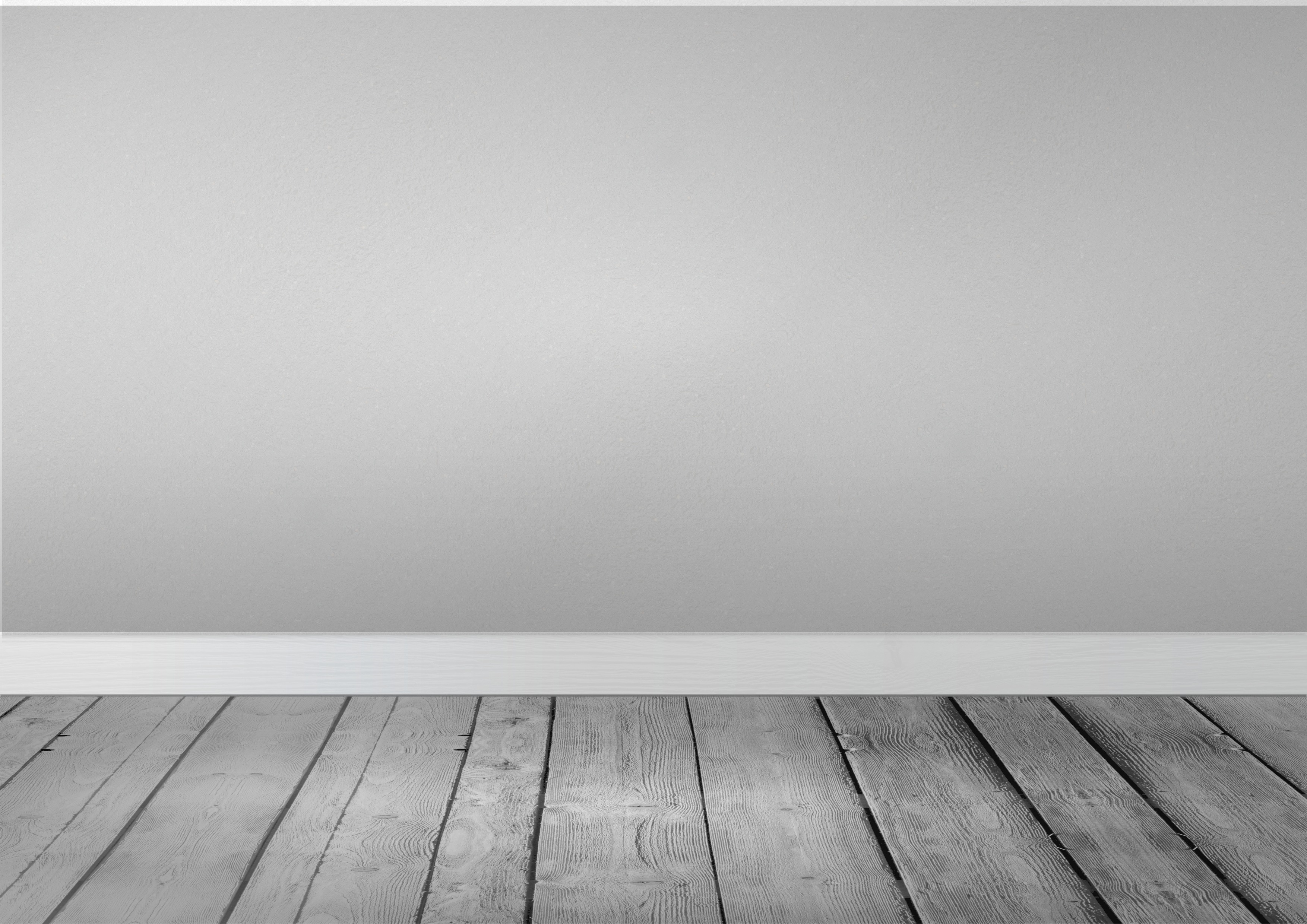 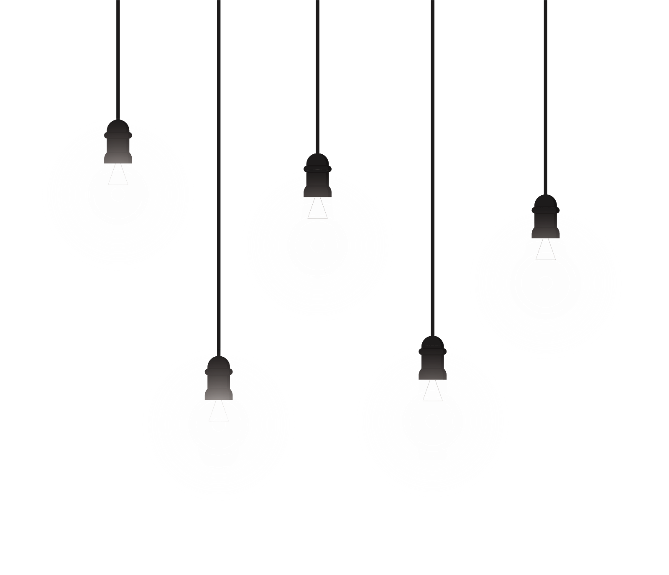 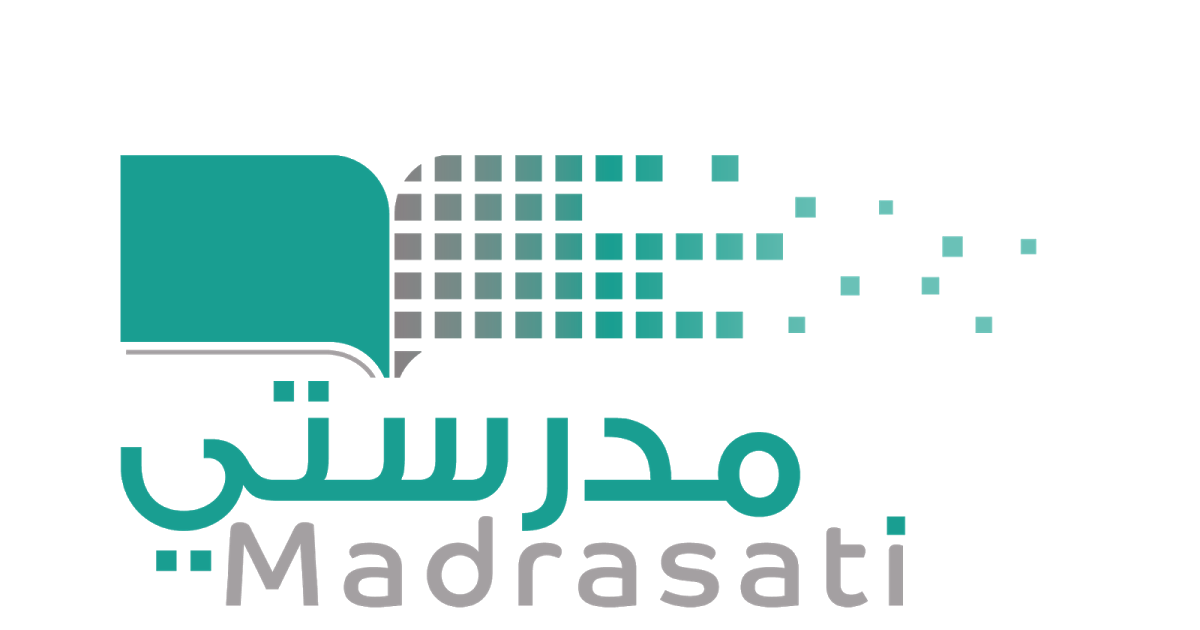 خبرات 
سابقة
التقويم
الشرح
اسكشف
التهيئة
الواجب
الاهداف
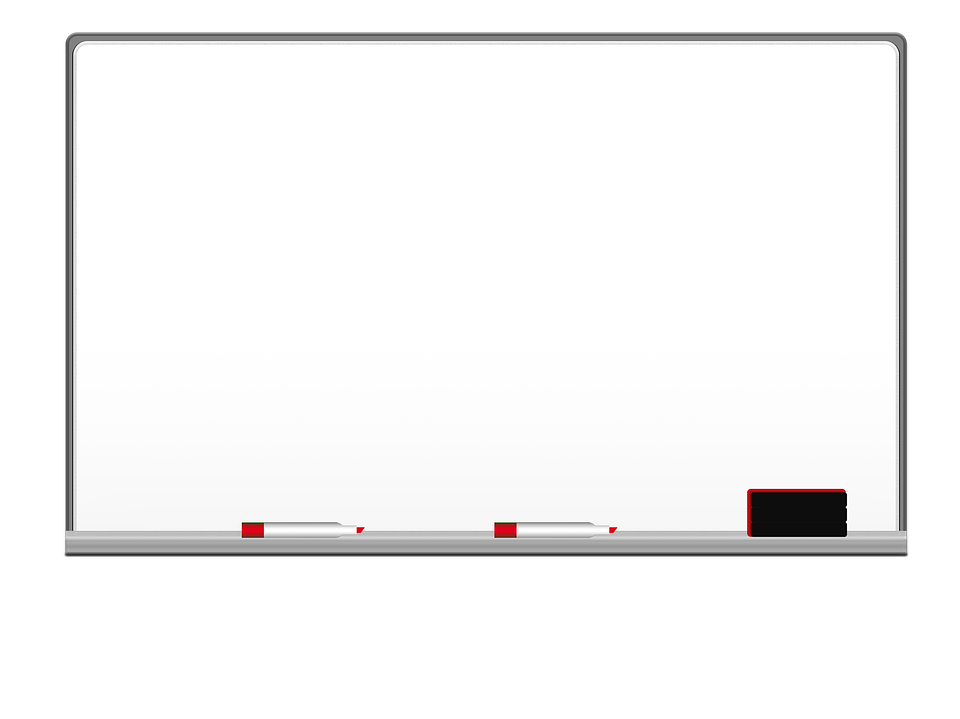 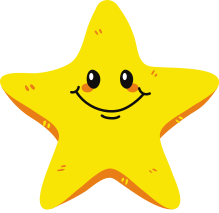 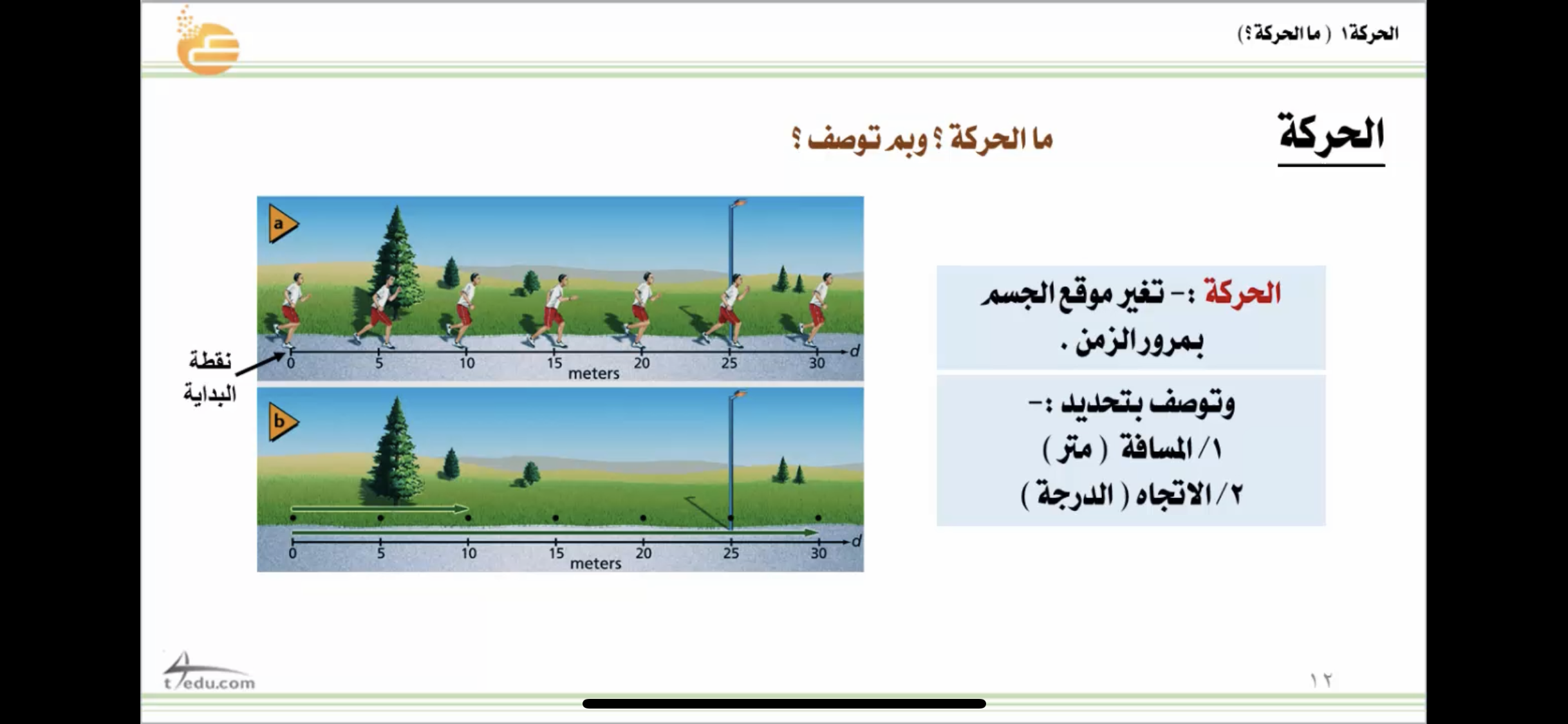 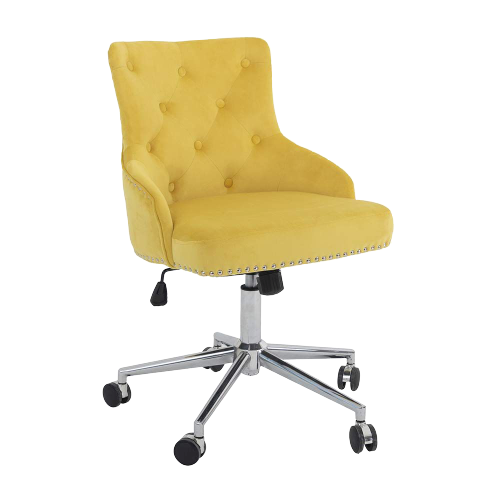 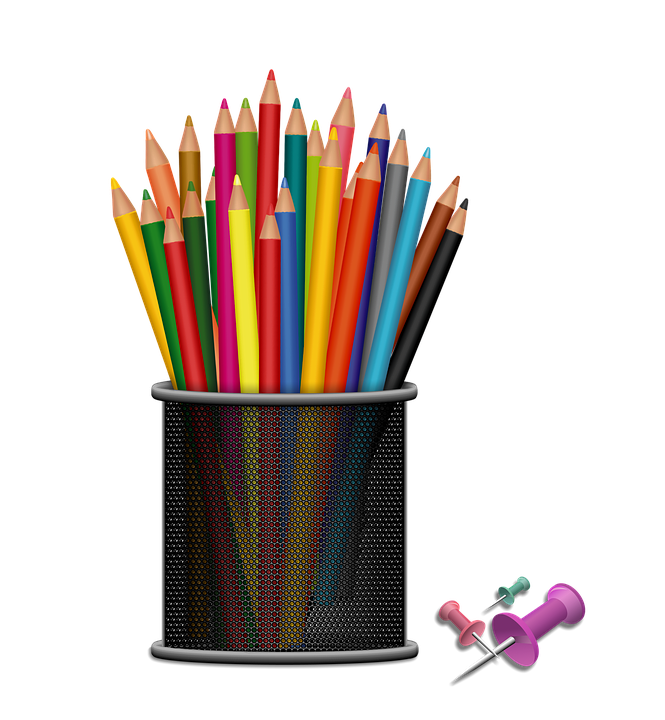 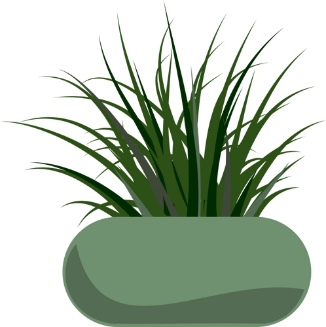 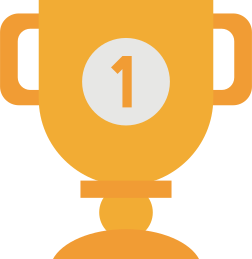 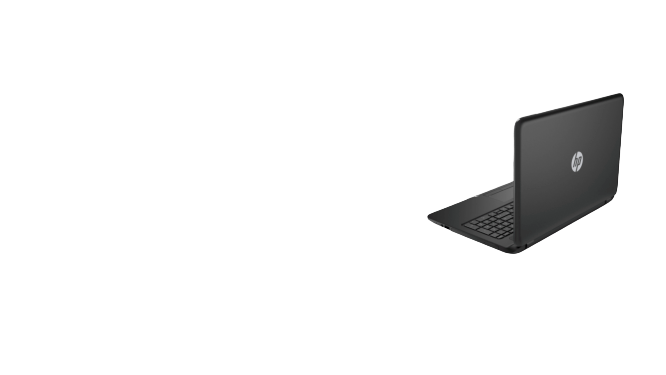 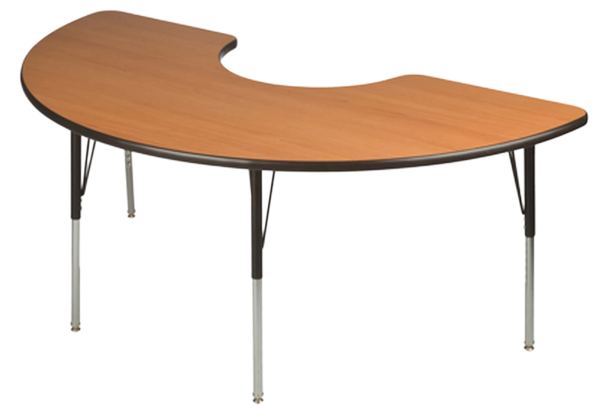 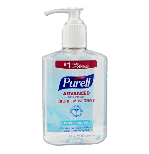 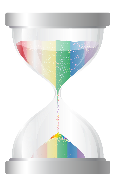 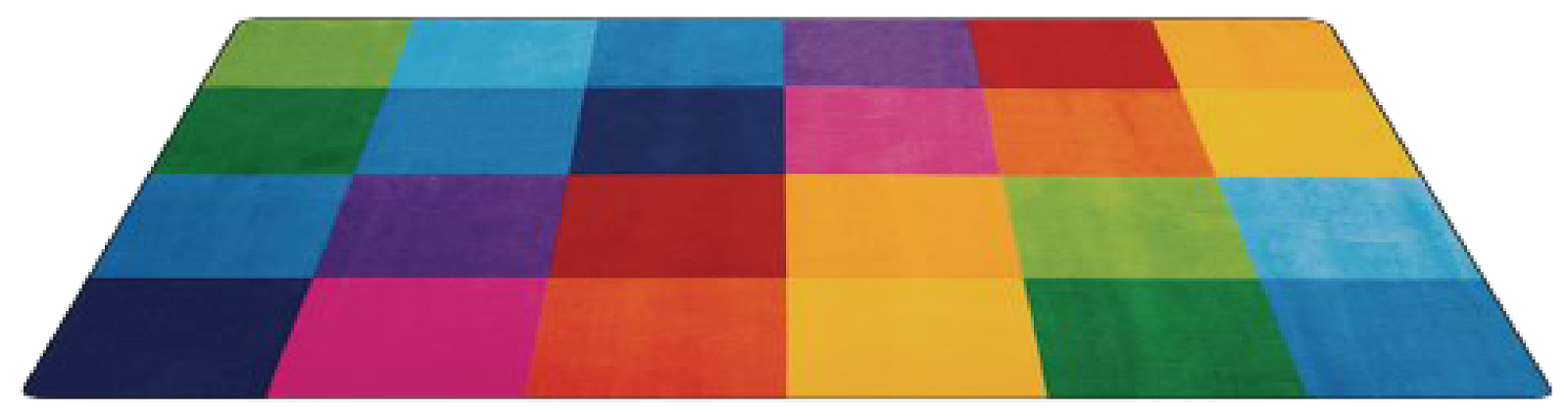 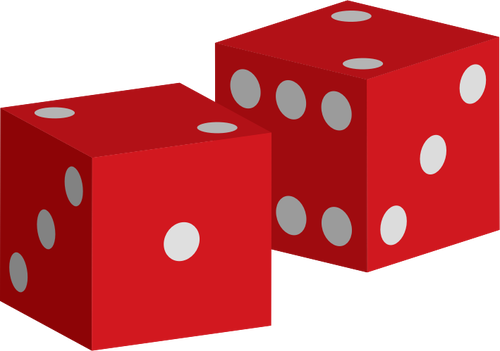 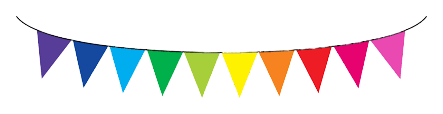 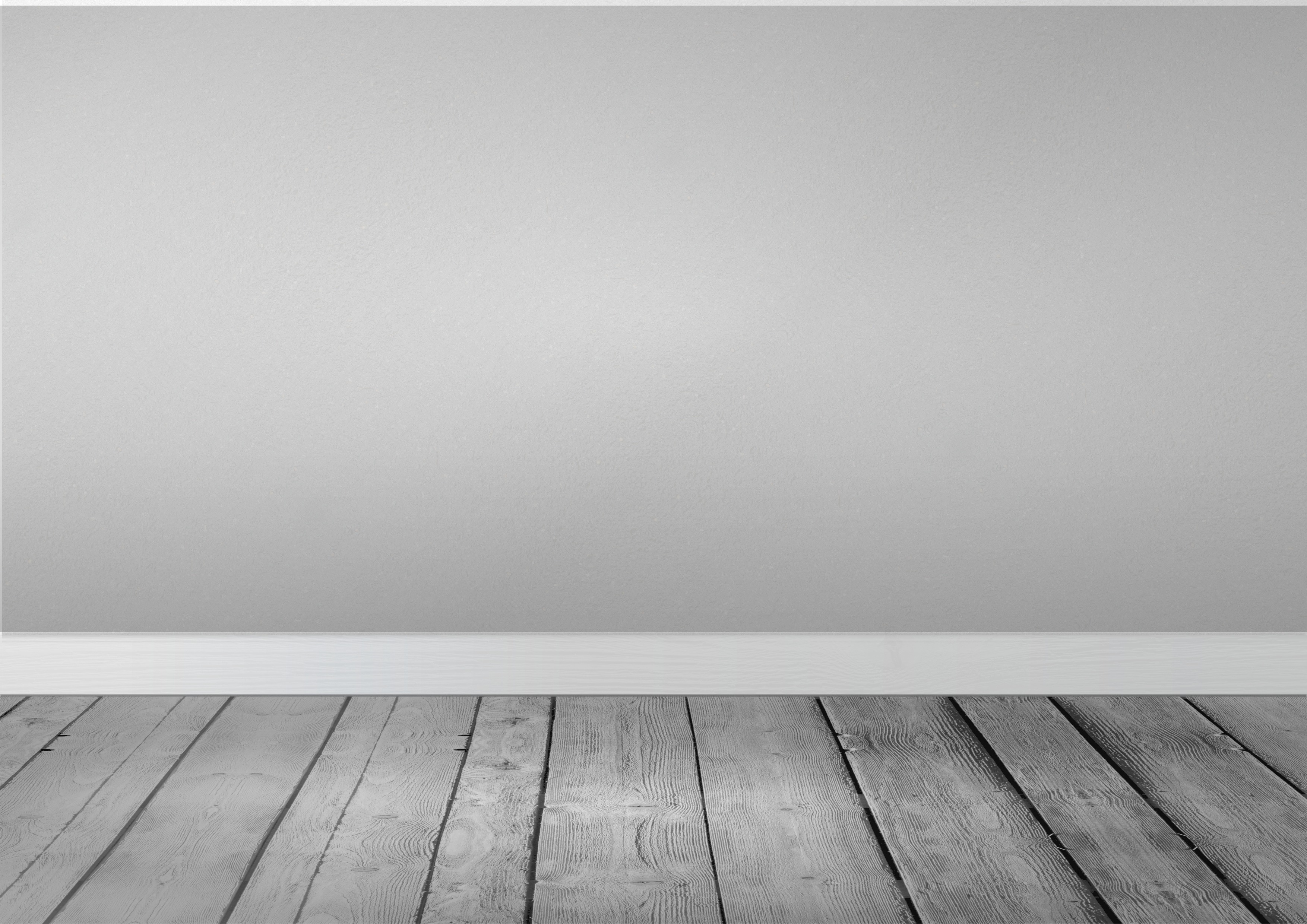 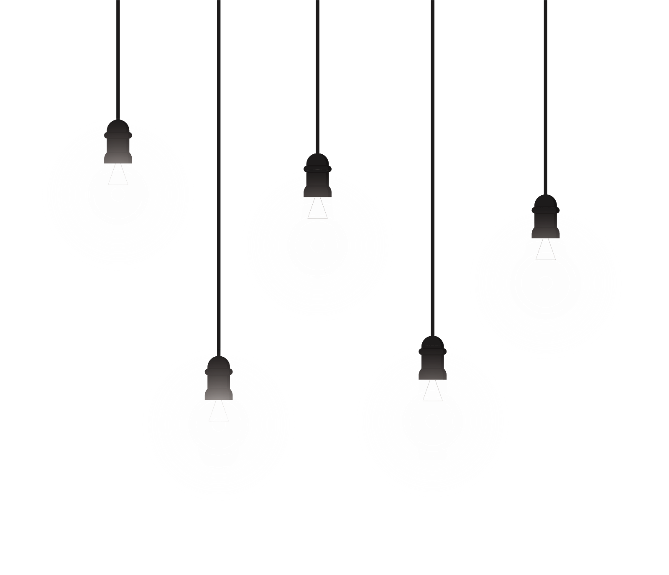 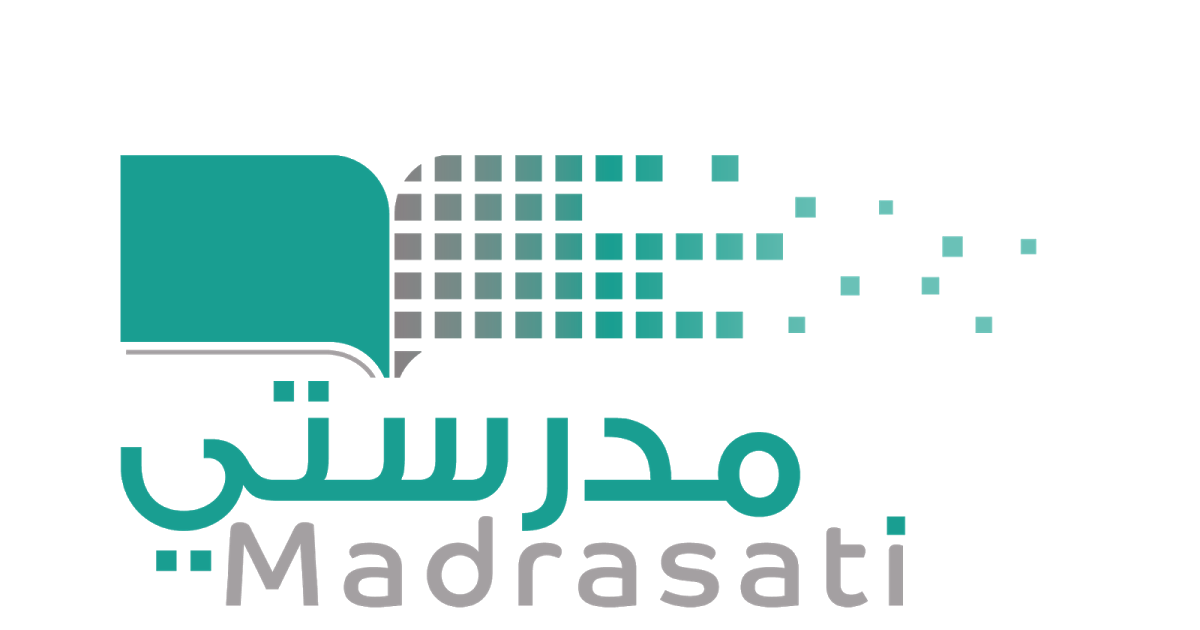 خبرات 
سابقة
التقويم
الشرح
اسكشف
التهيئة
الواجب
الاهداف
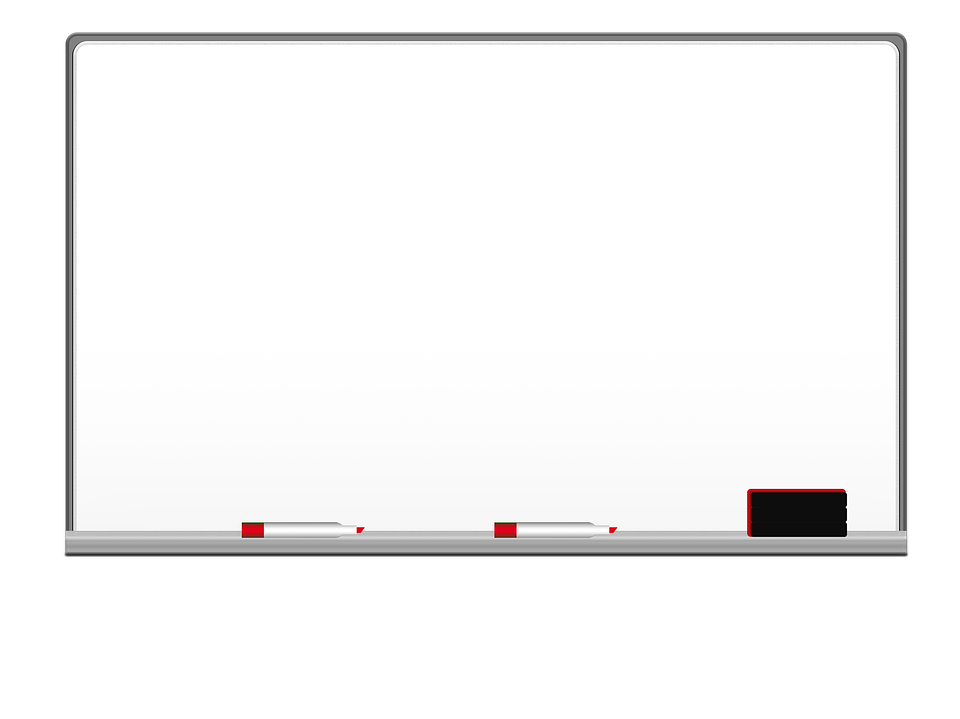 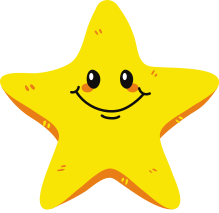 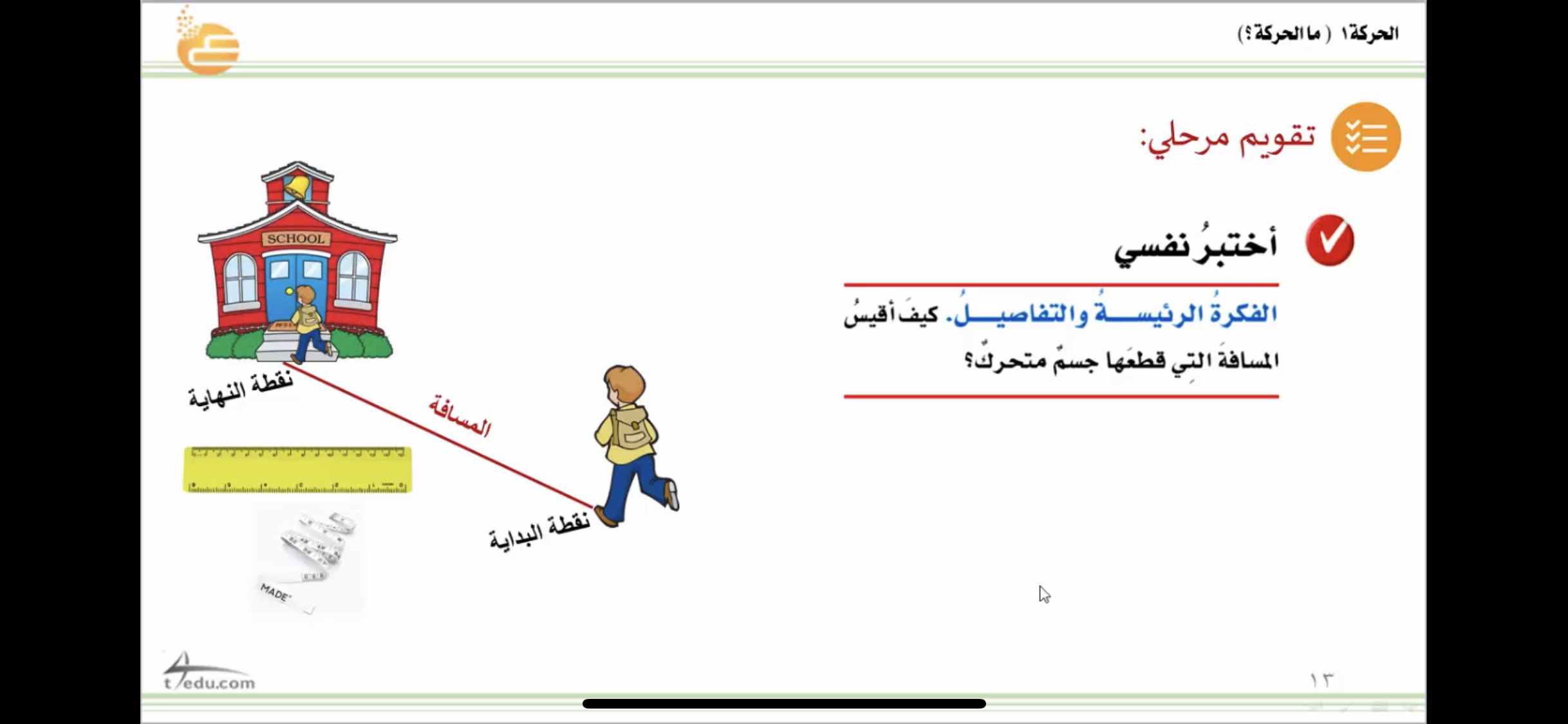 اختبر نفسي  صفحة  ١٢٩
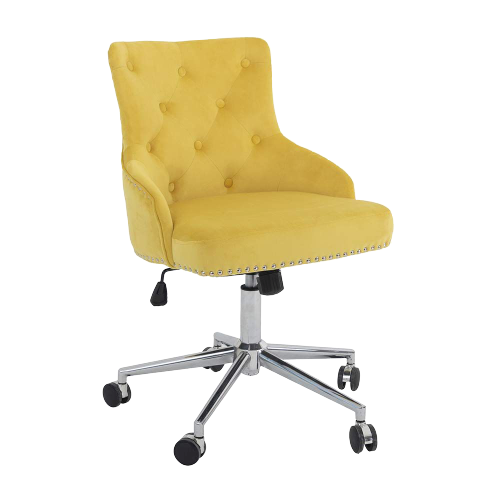 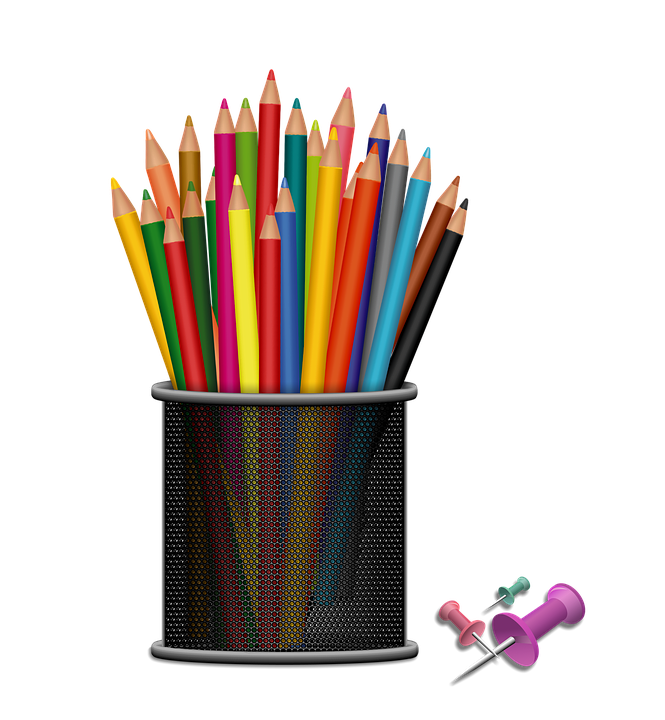 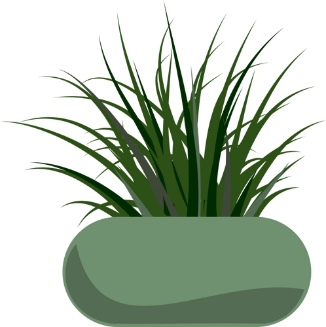 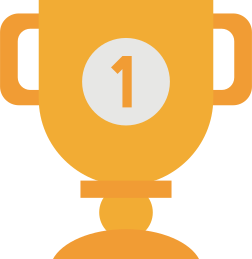 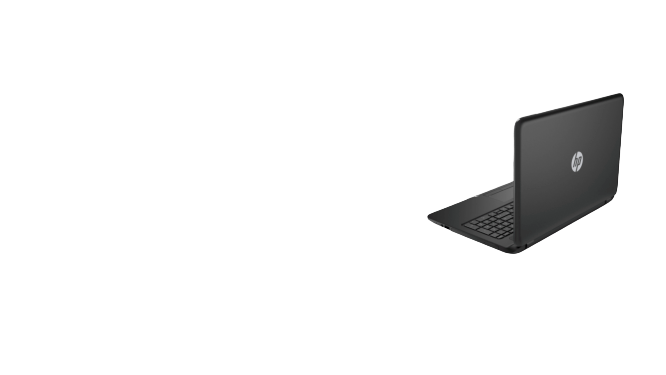 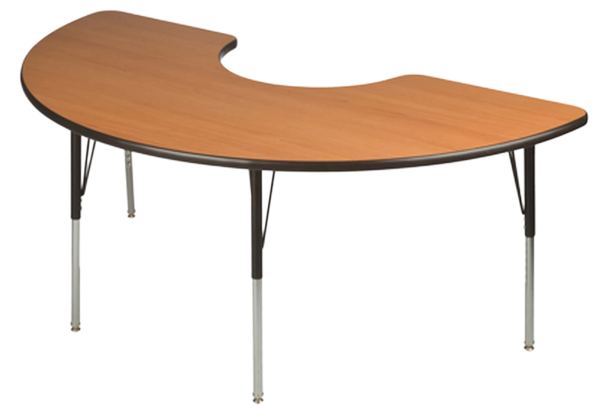 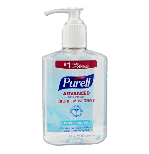 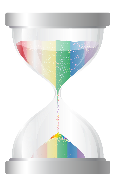 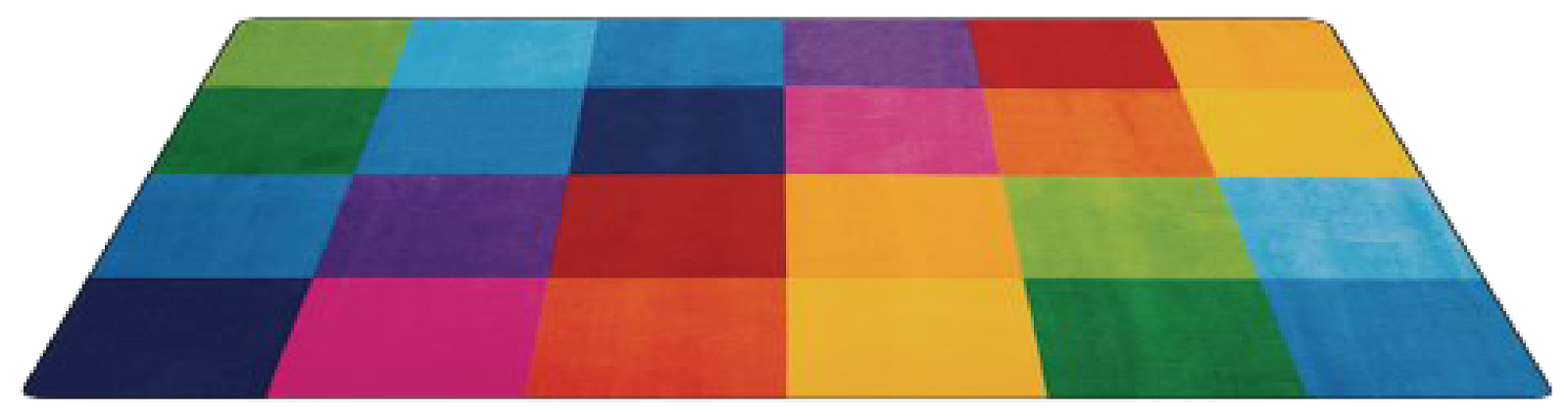 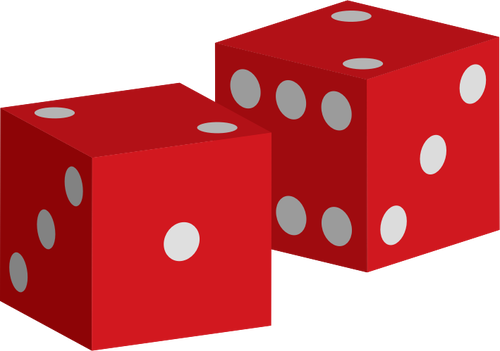 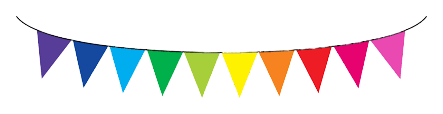 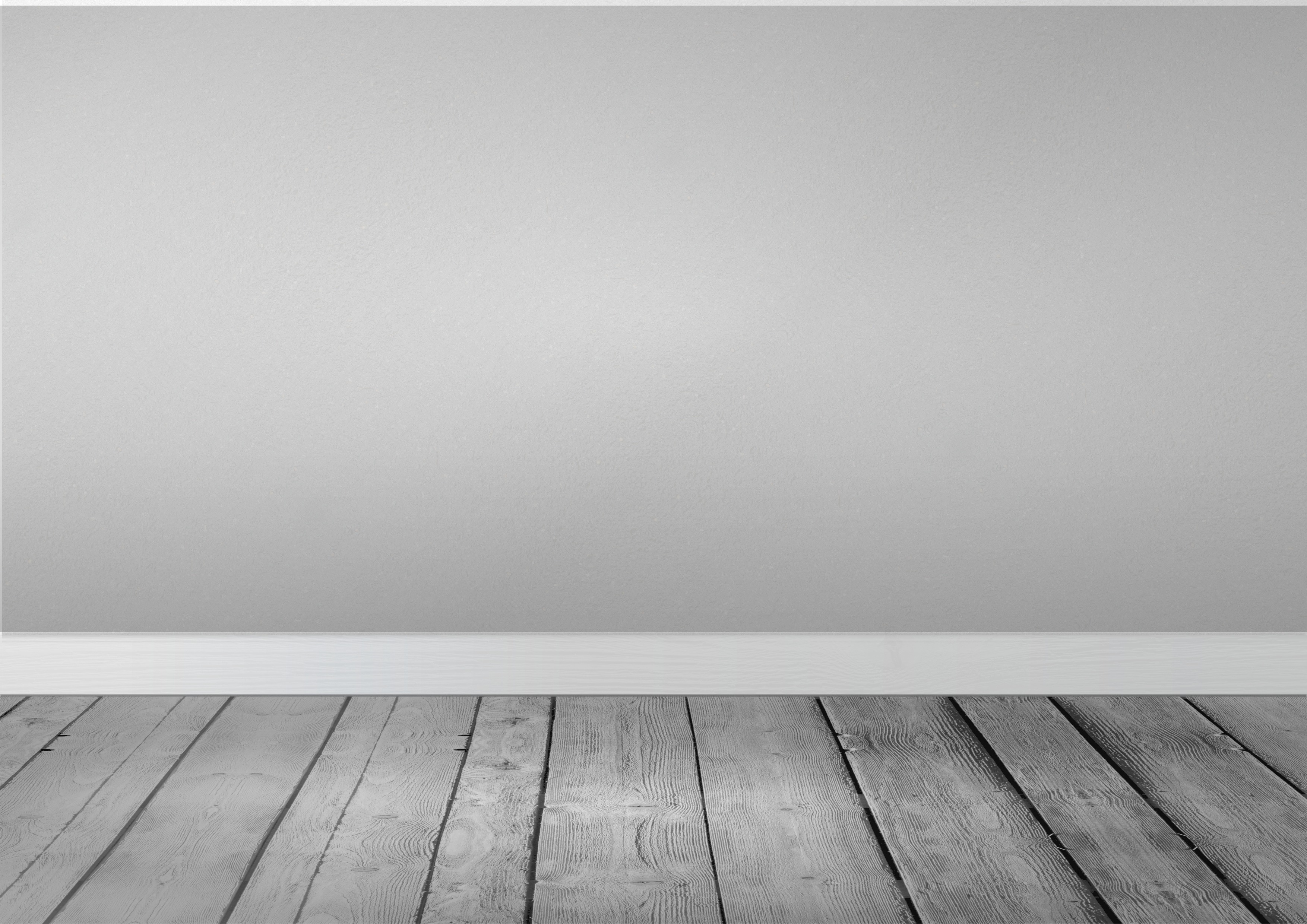 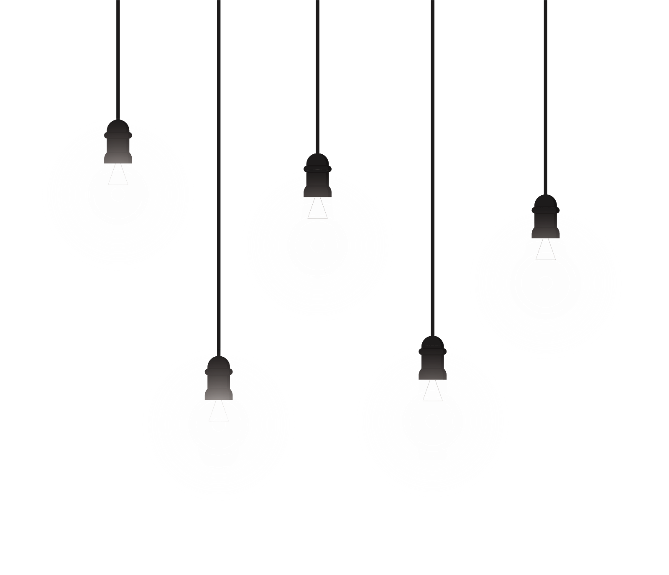 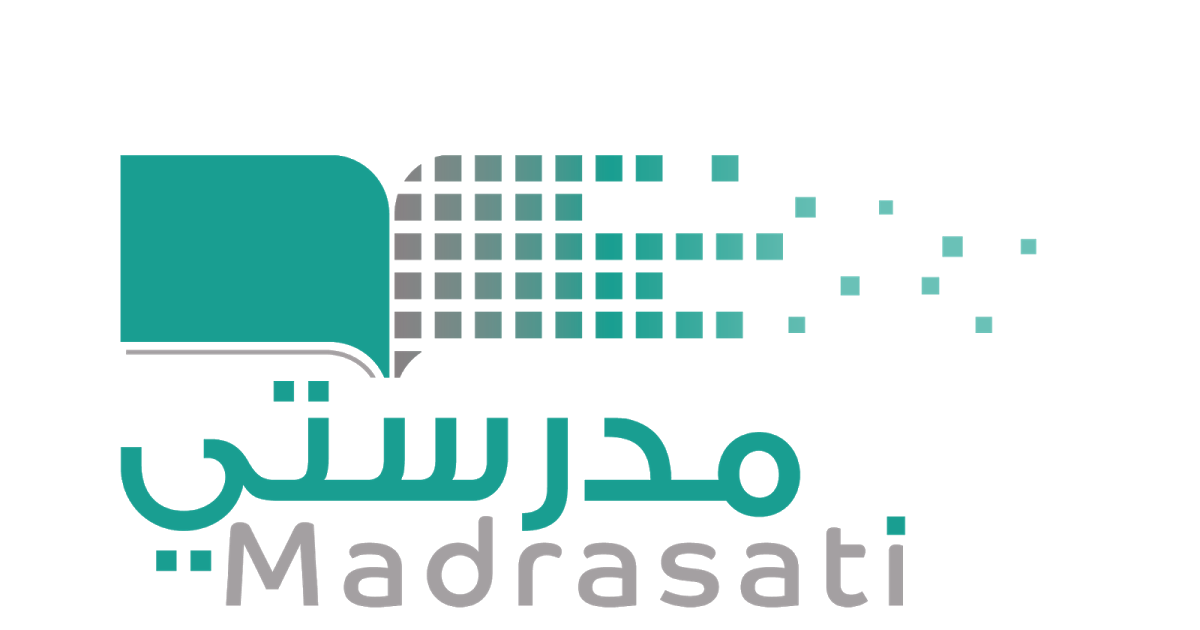 خبرات 
سابقة
التقويم
الشرح
اسكشف
التهيئة
الواجب
الاهداف
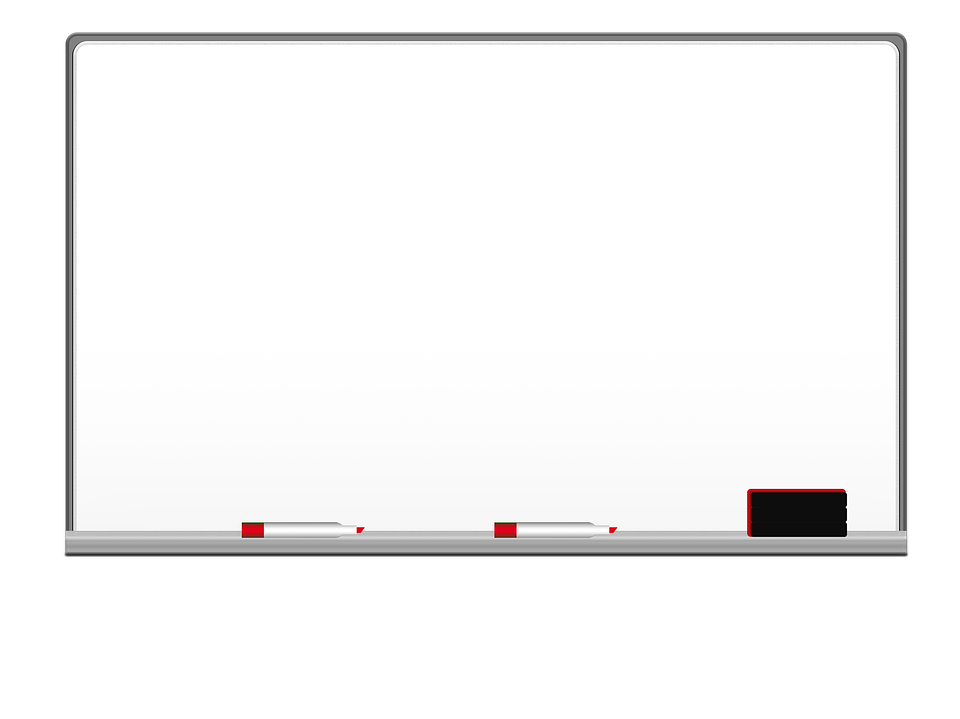 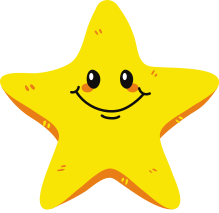 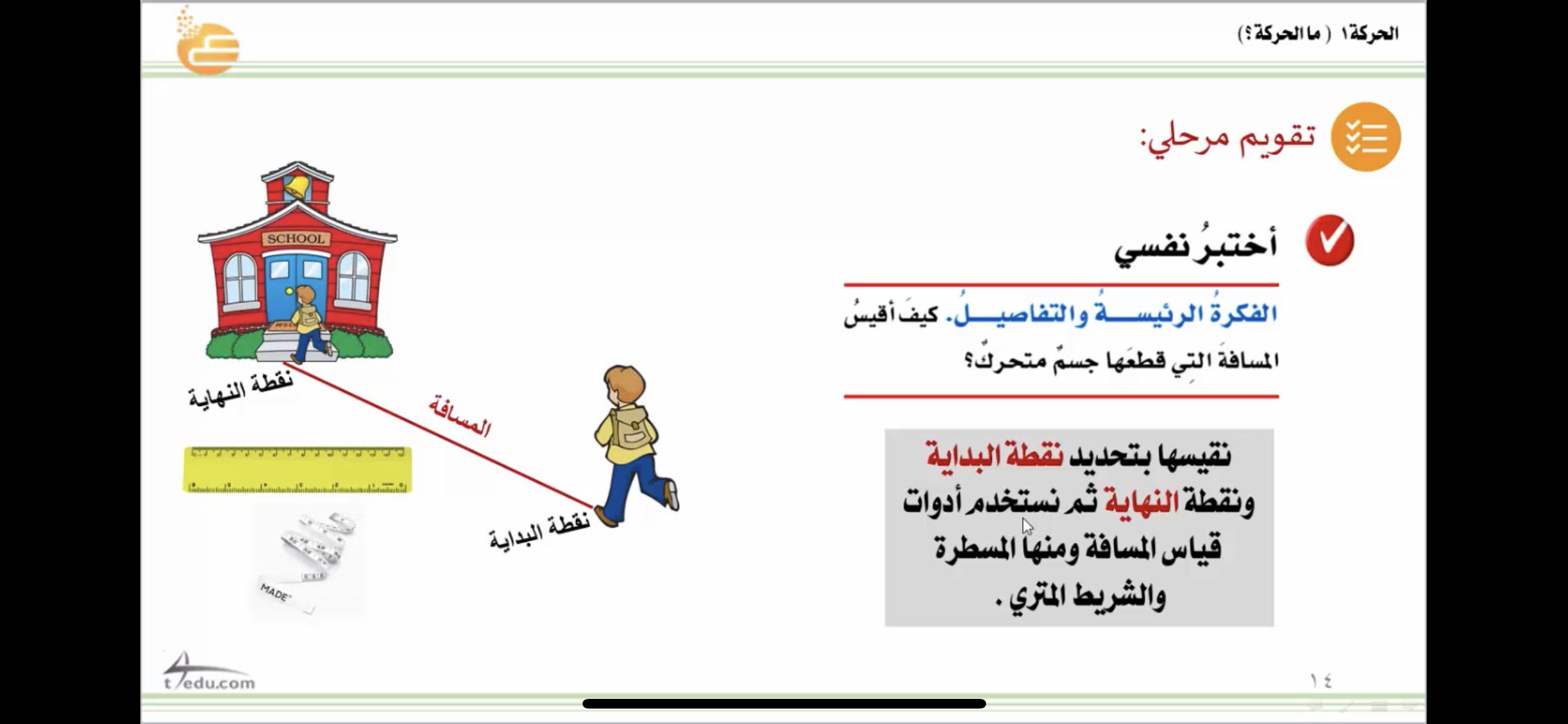 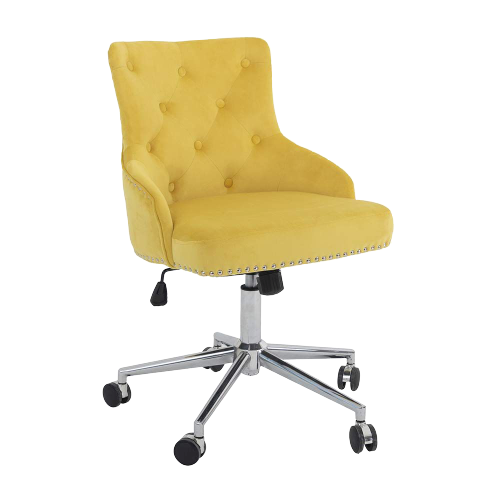 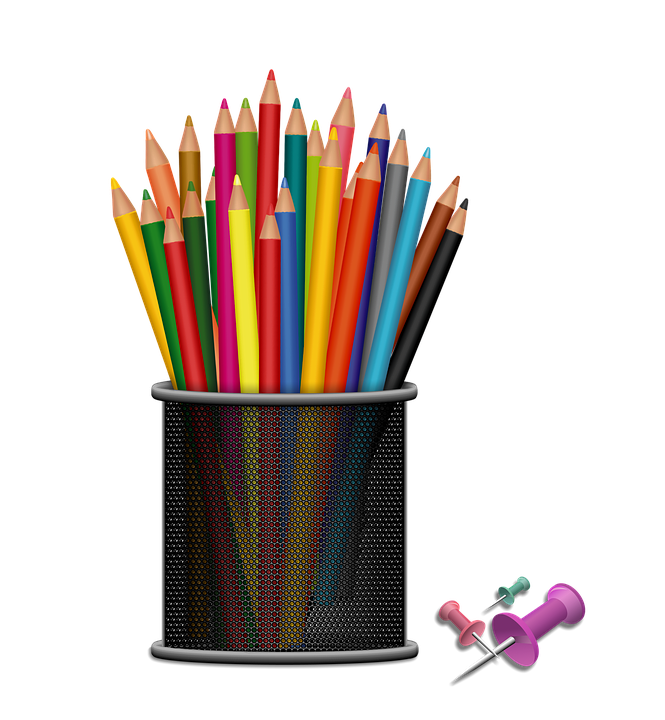 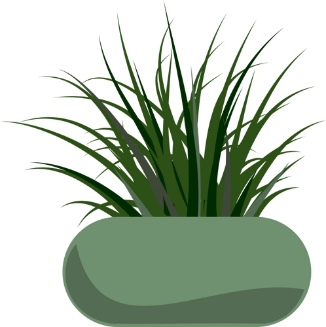 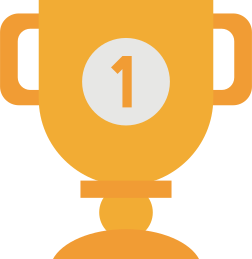 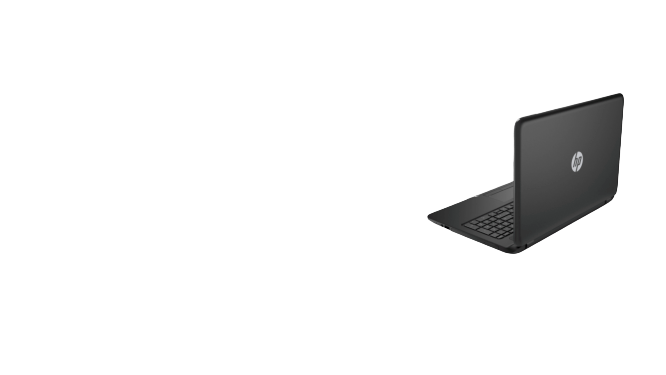 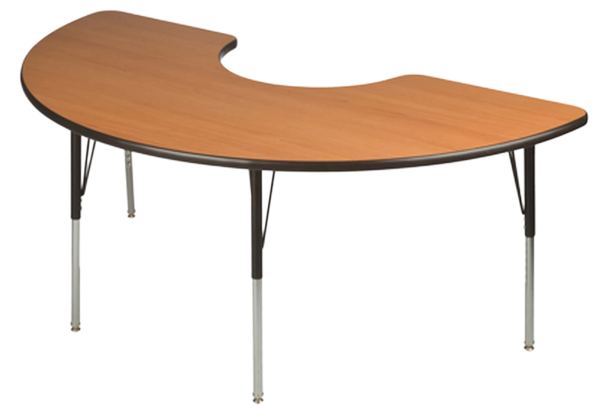 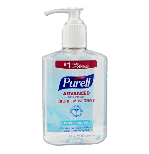 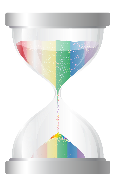 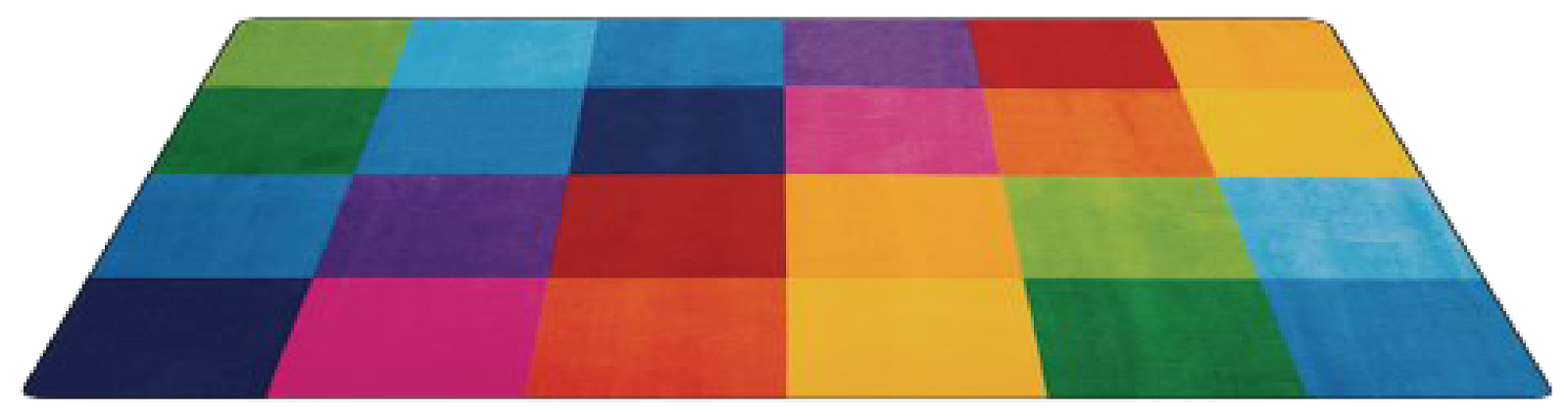 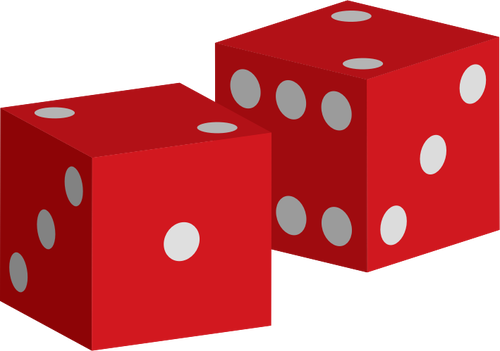 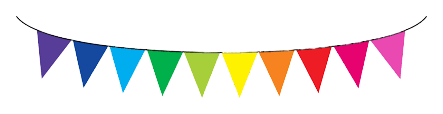 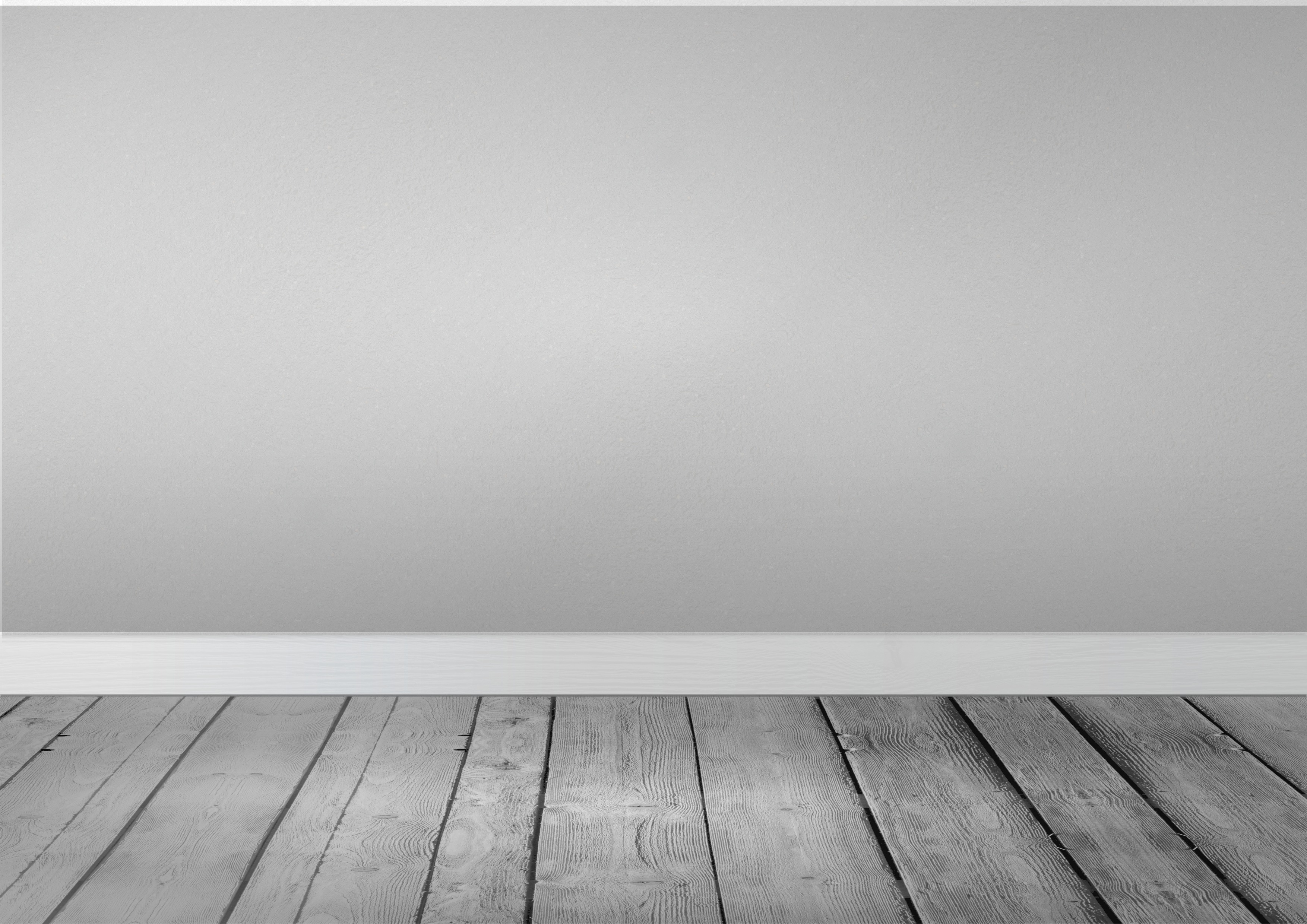 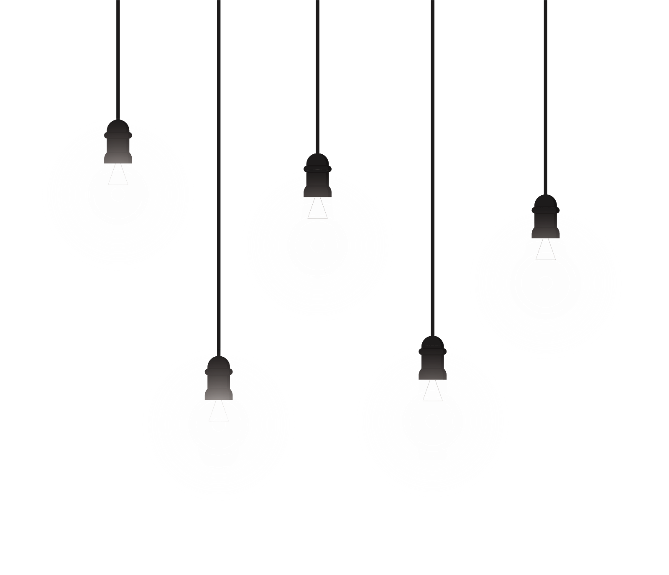 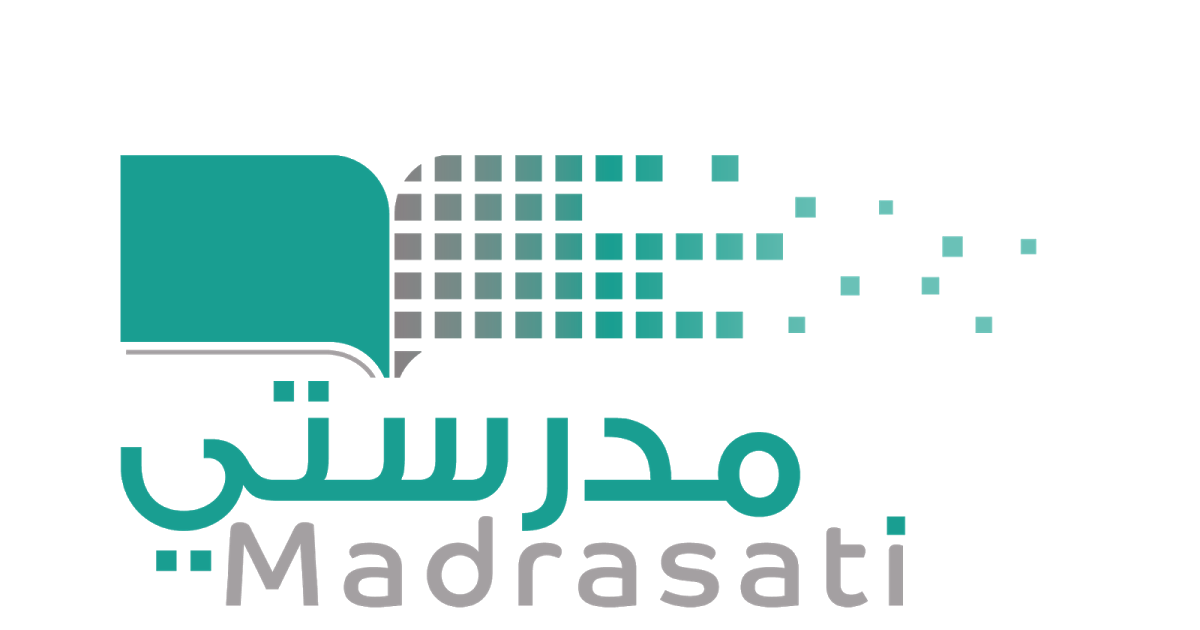 خبرات 
سابقة
التقويم
الشرح
اسكشف
التهيئة
الواجب
الاهداف
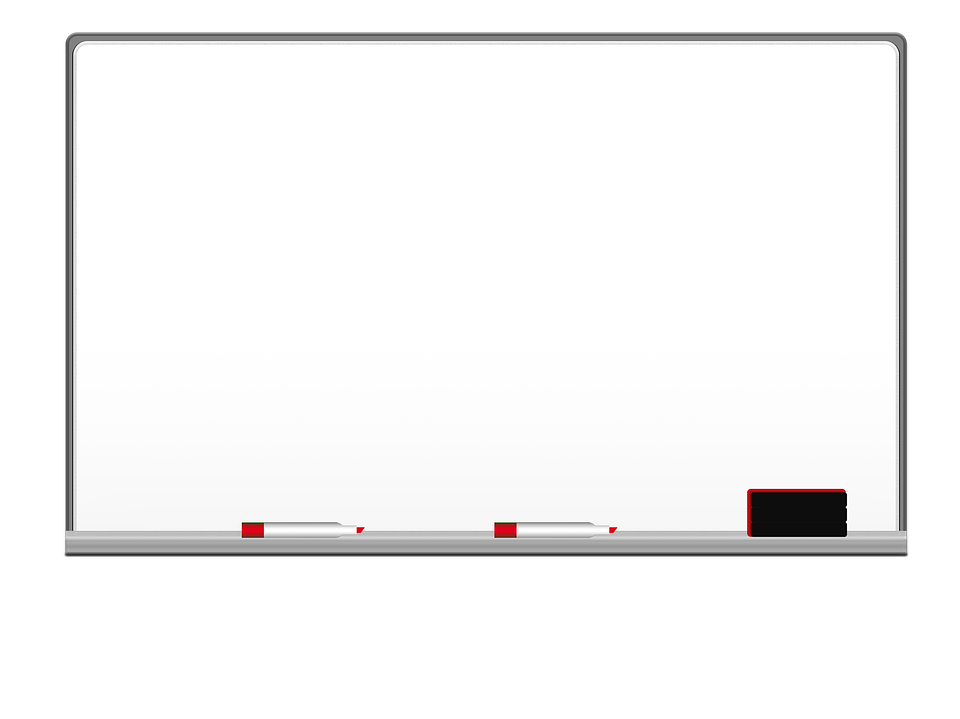 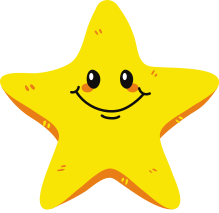 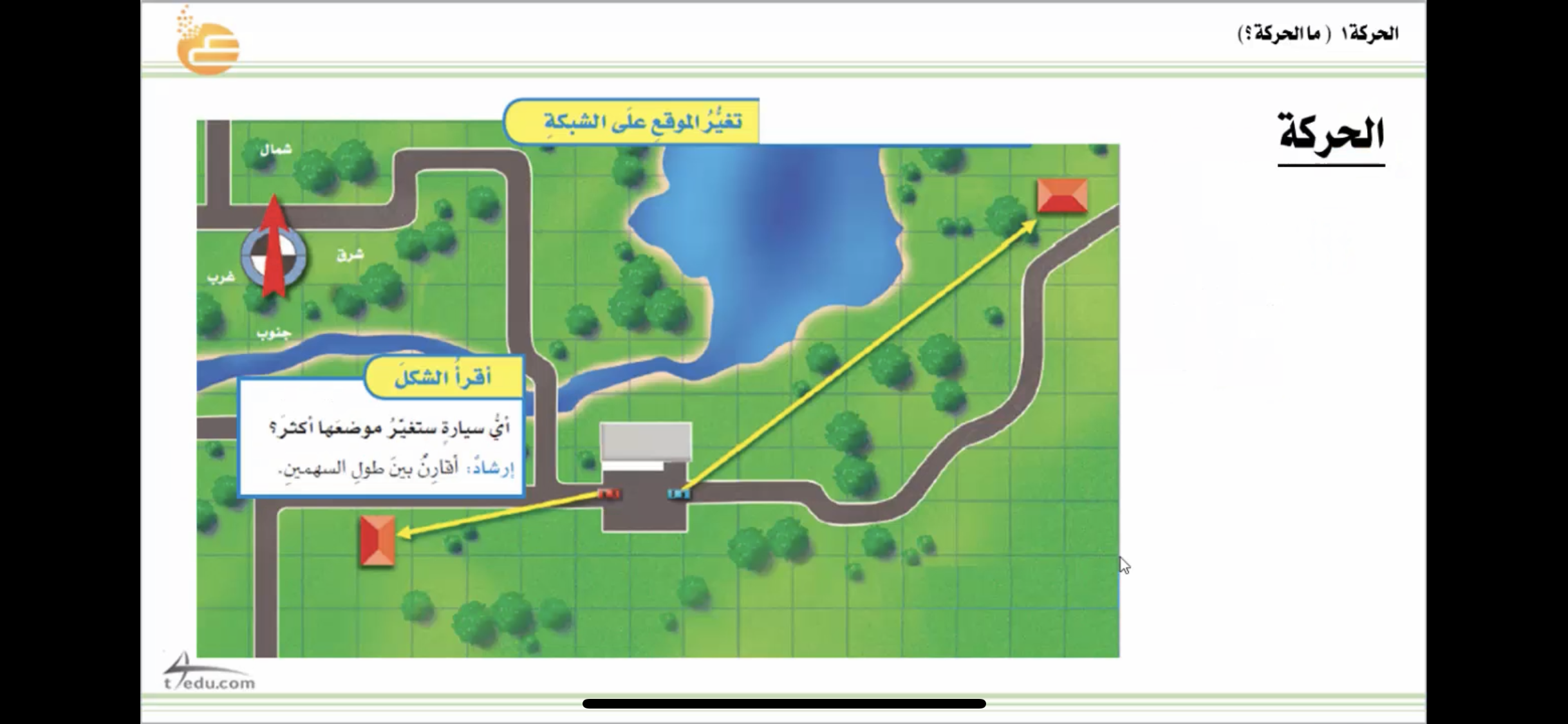 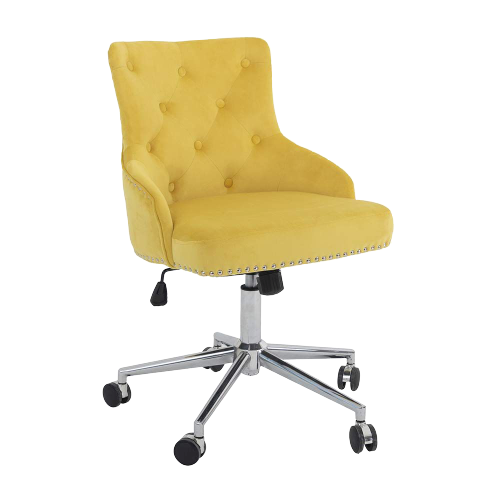 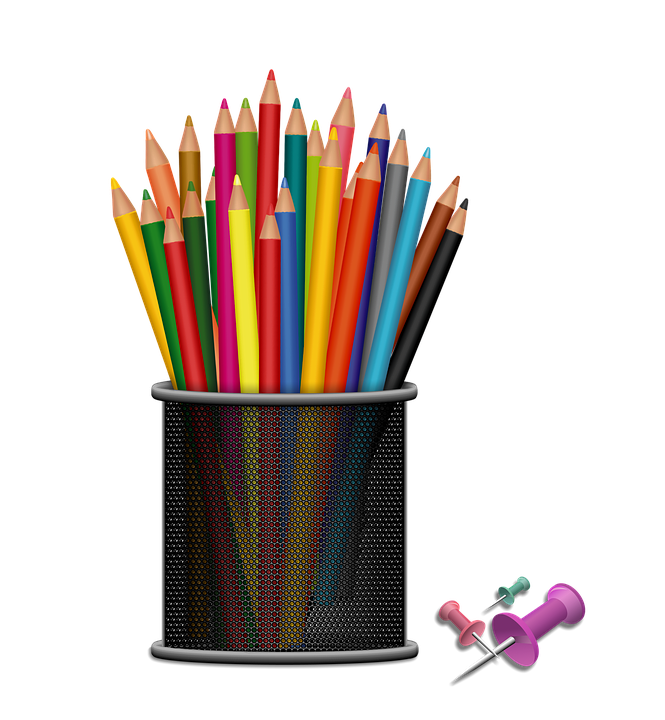 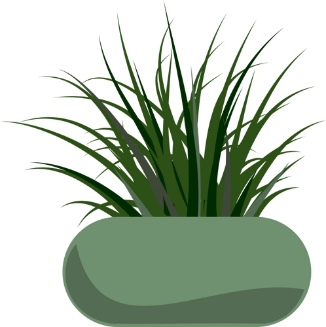 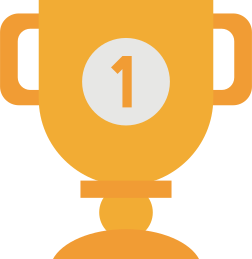 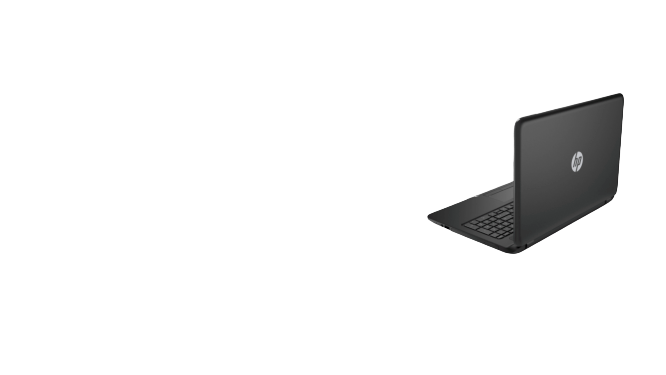 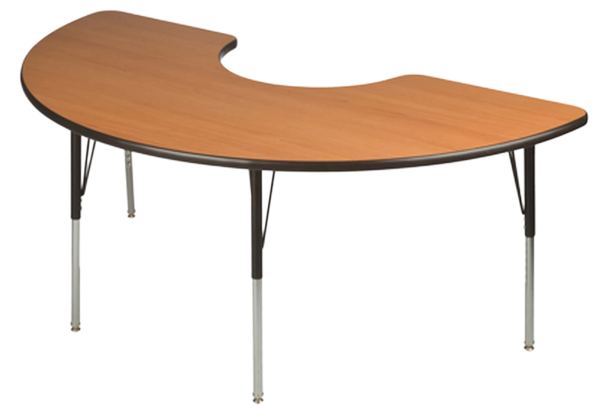 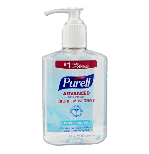 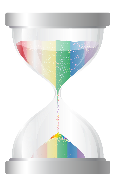 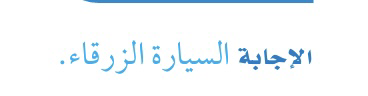 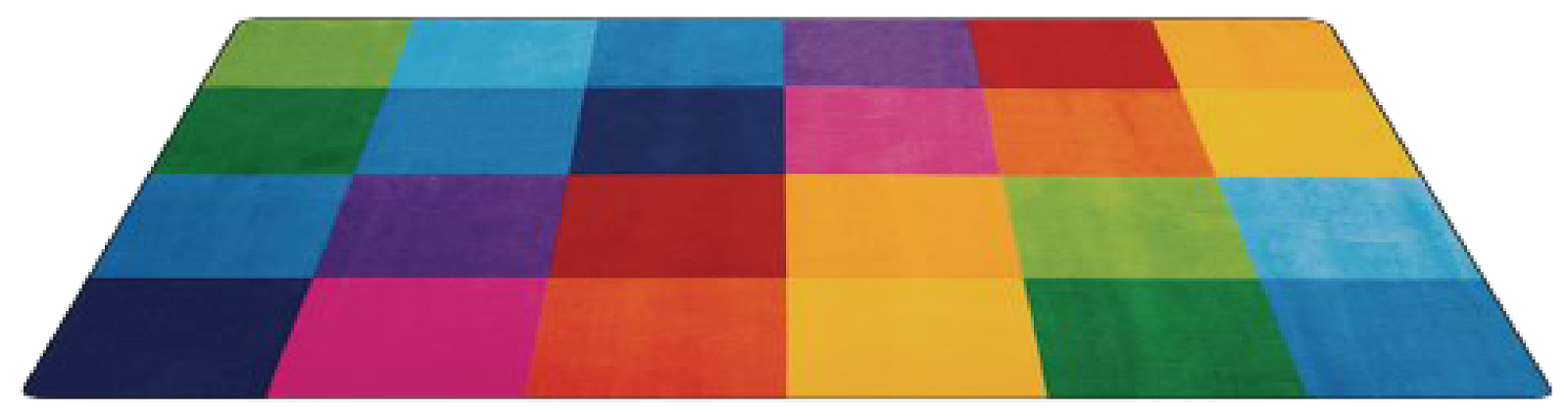 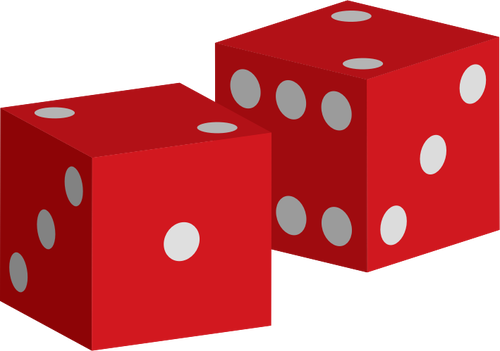 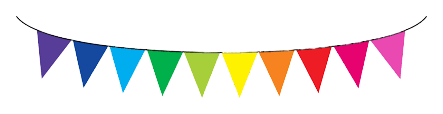 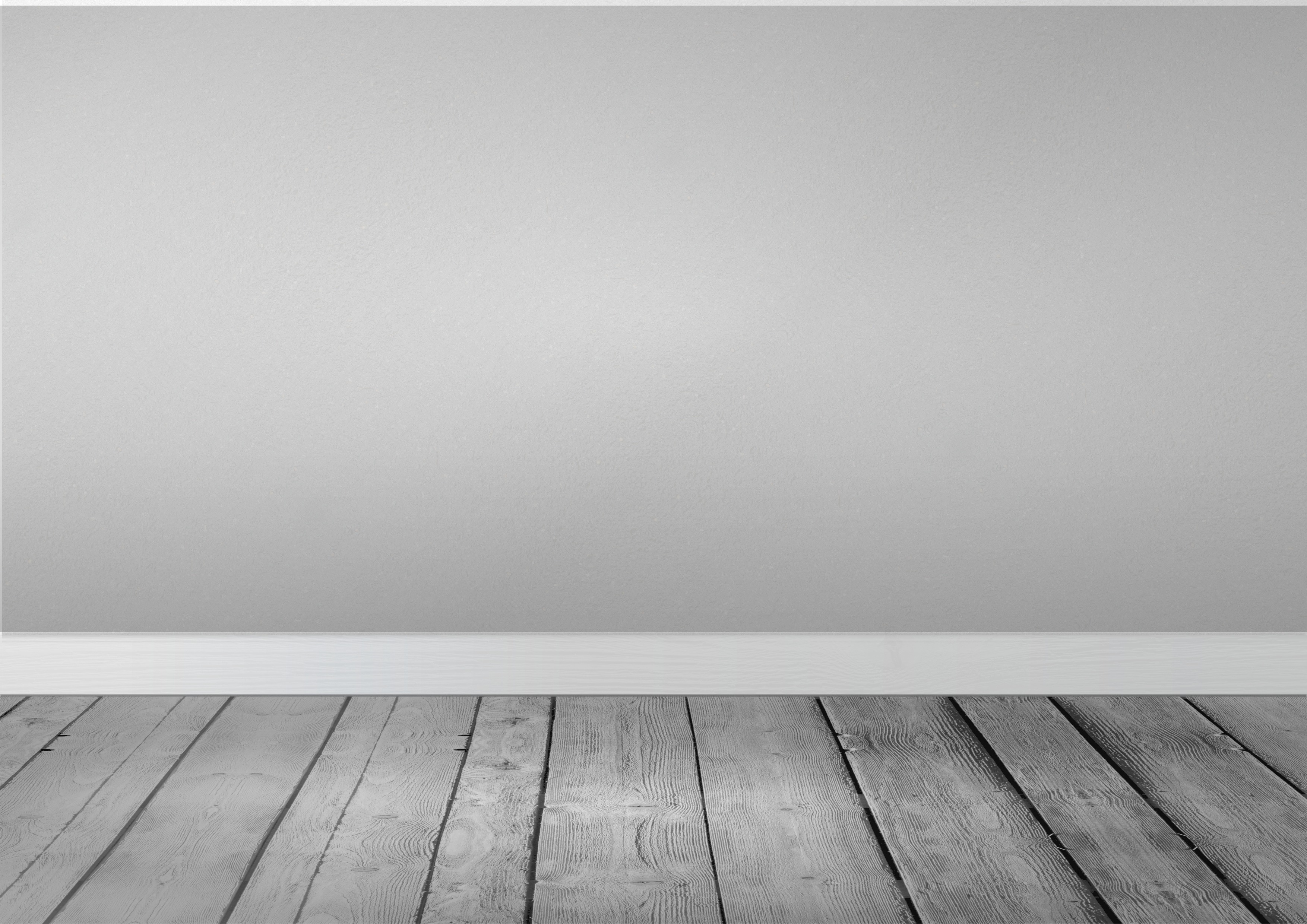 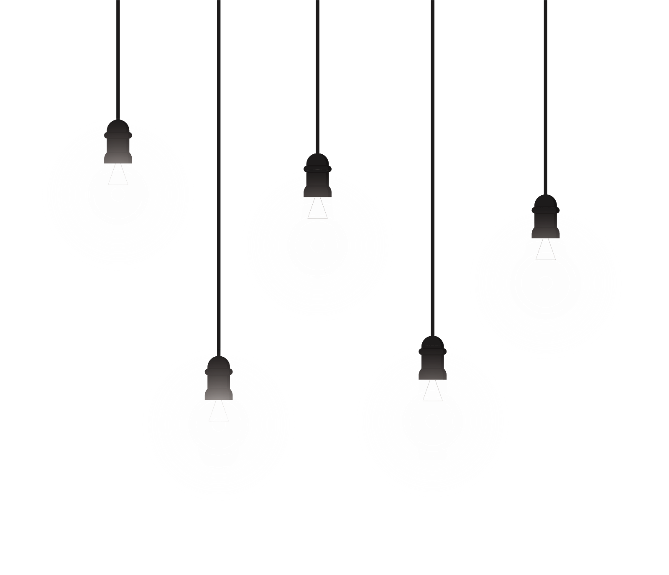 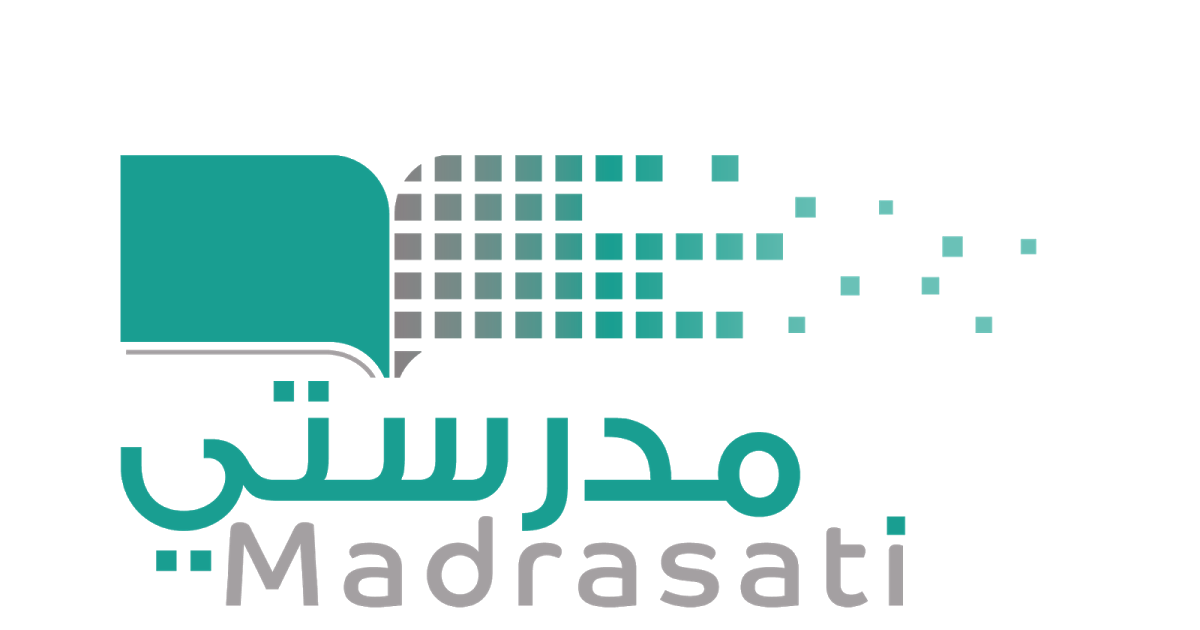 خبرات 
سابقة
التقويم
الشرح
اسكشف
التهيئة
الواجب
الاهداف
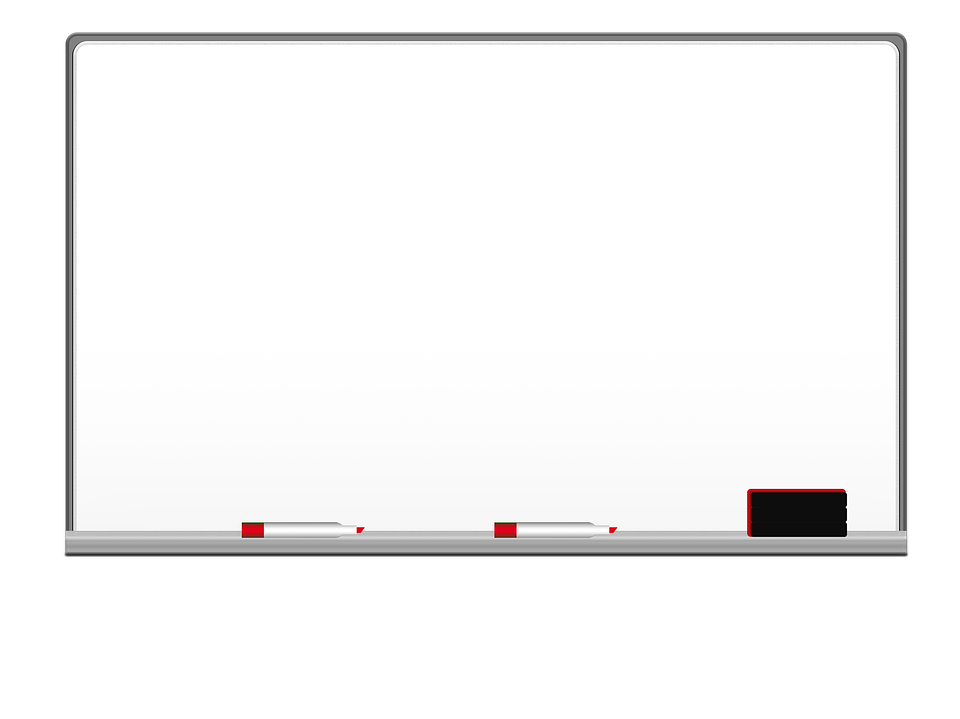 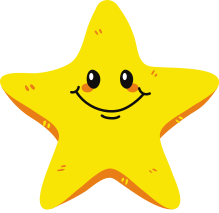 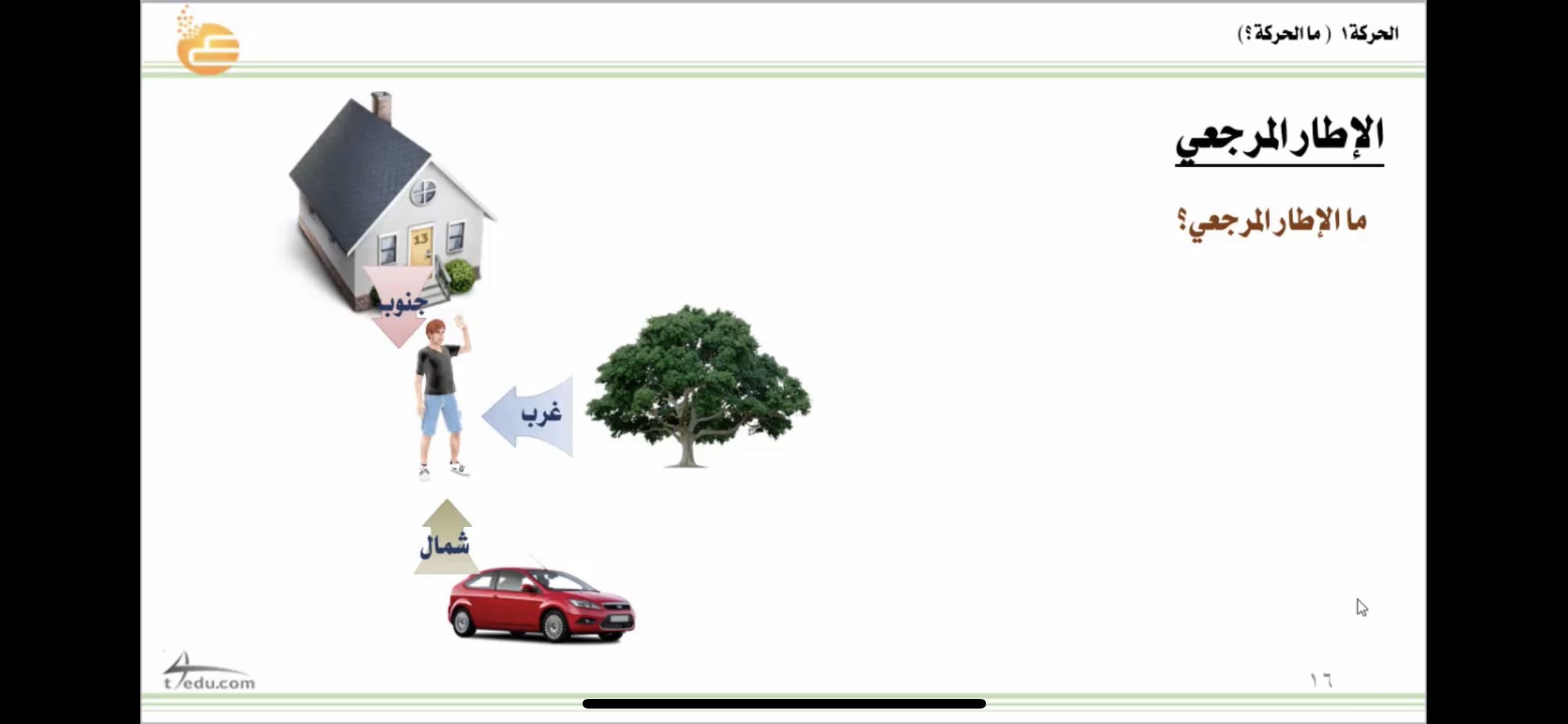 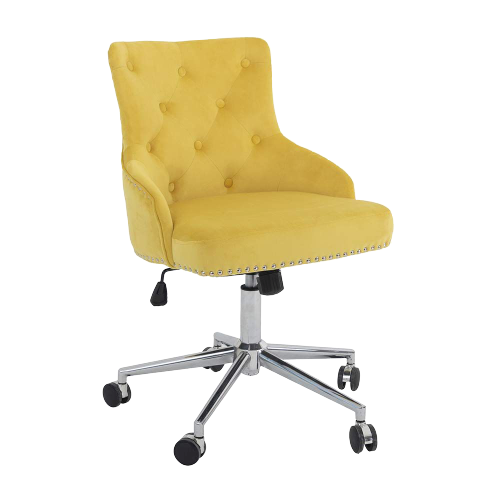 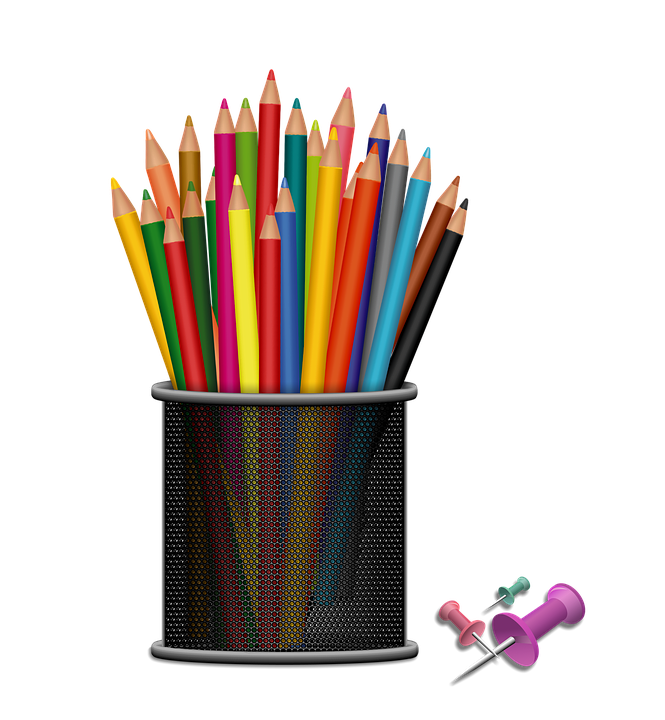 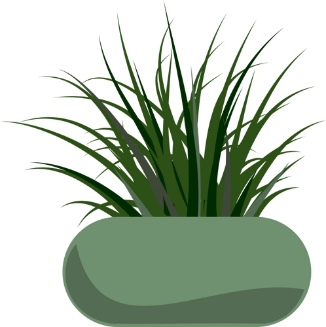 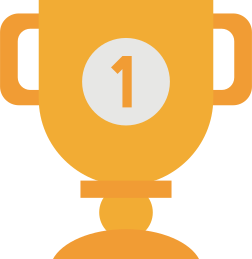 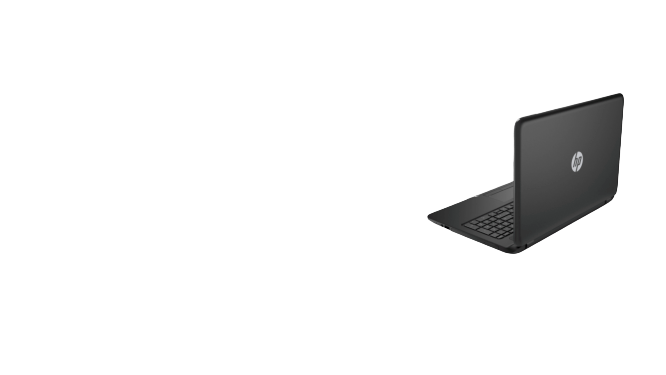 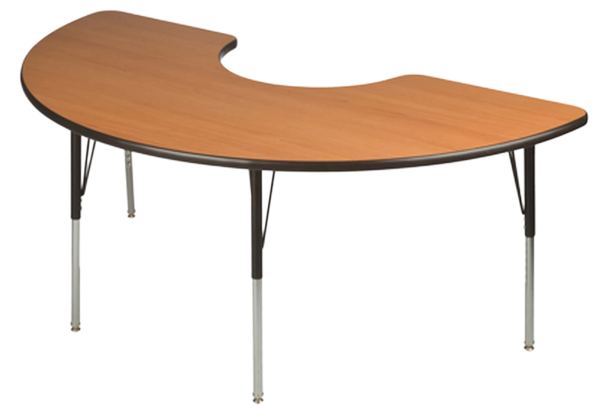 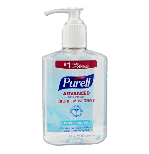 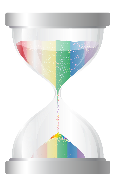 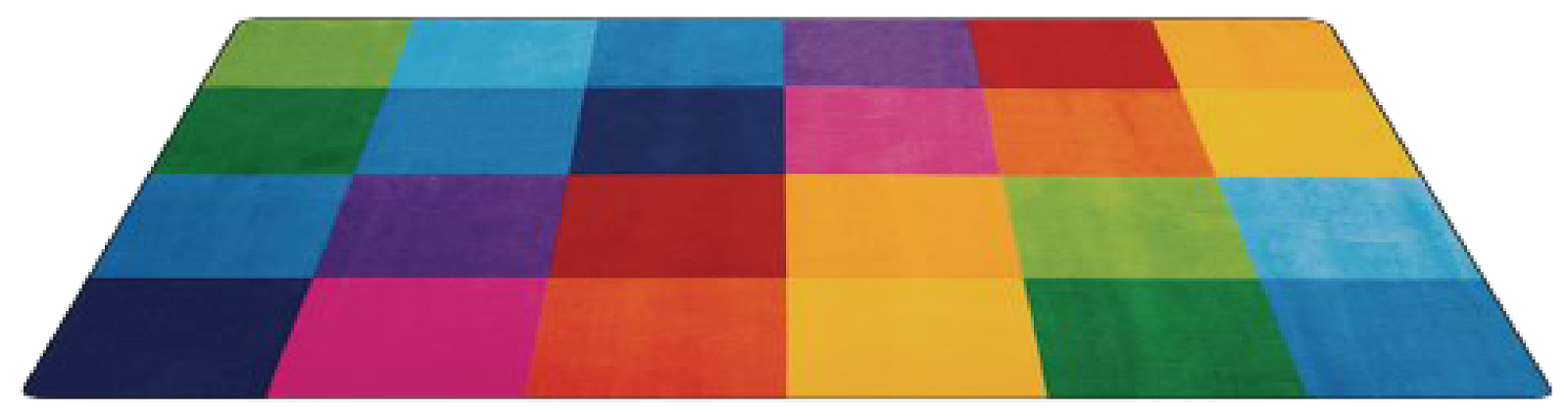 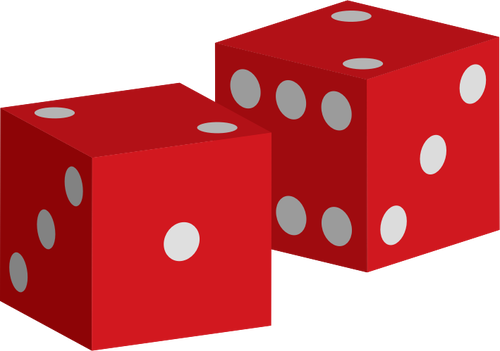 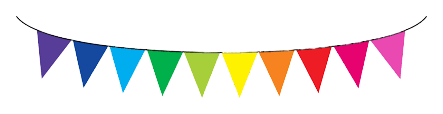 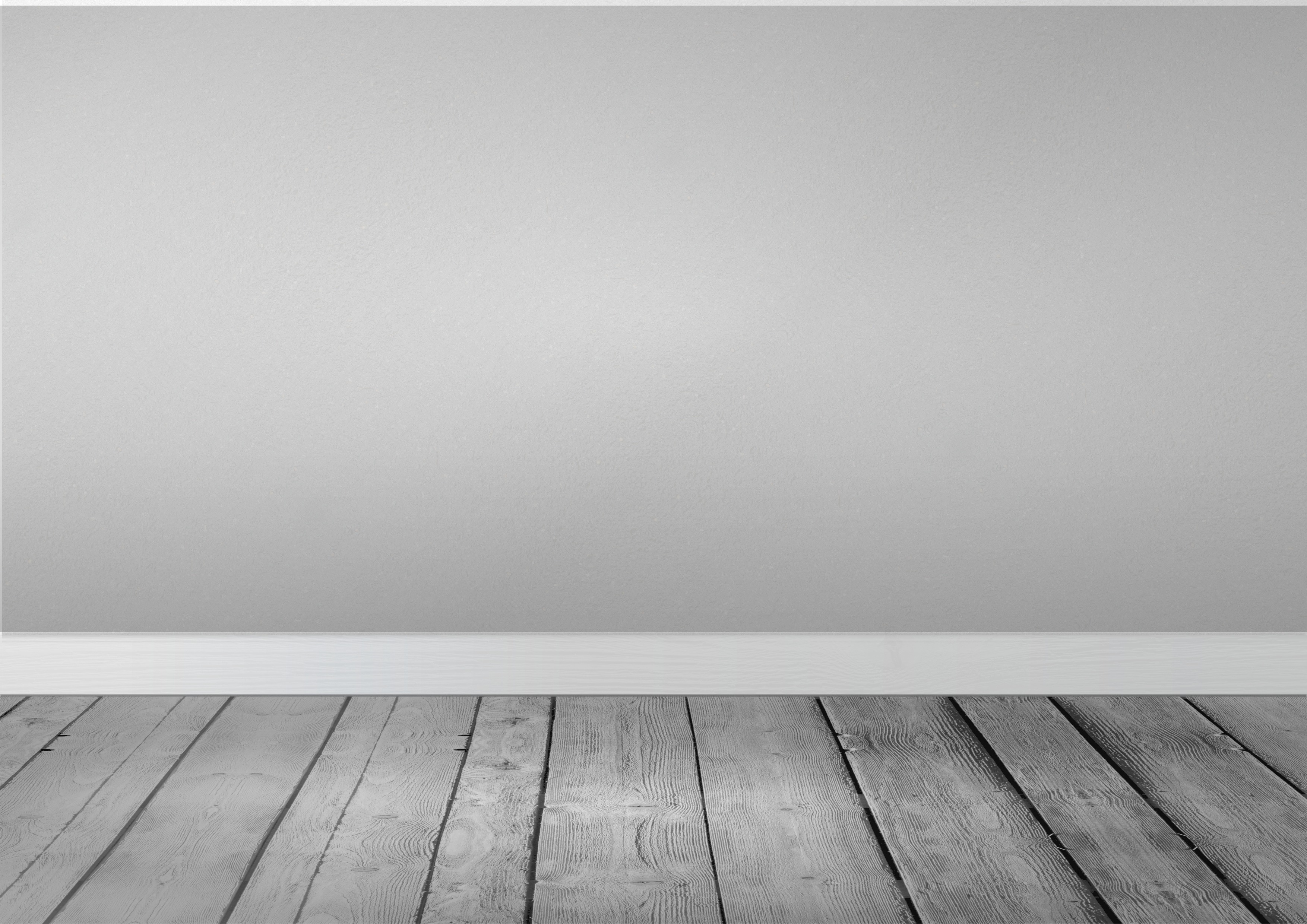 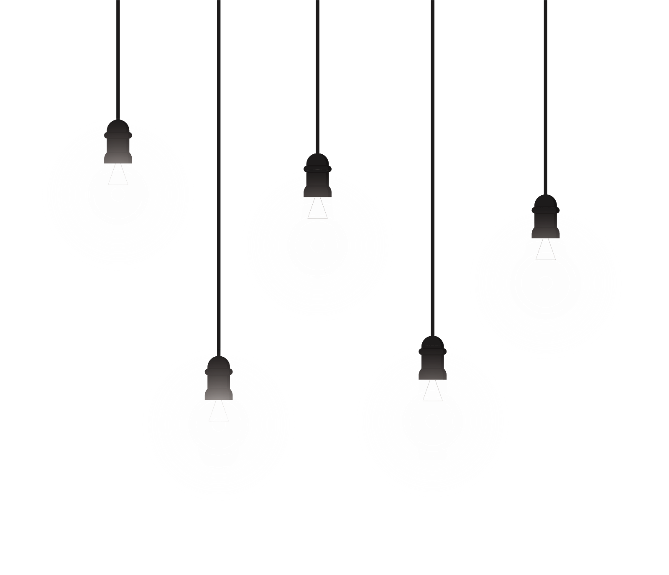 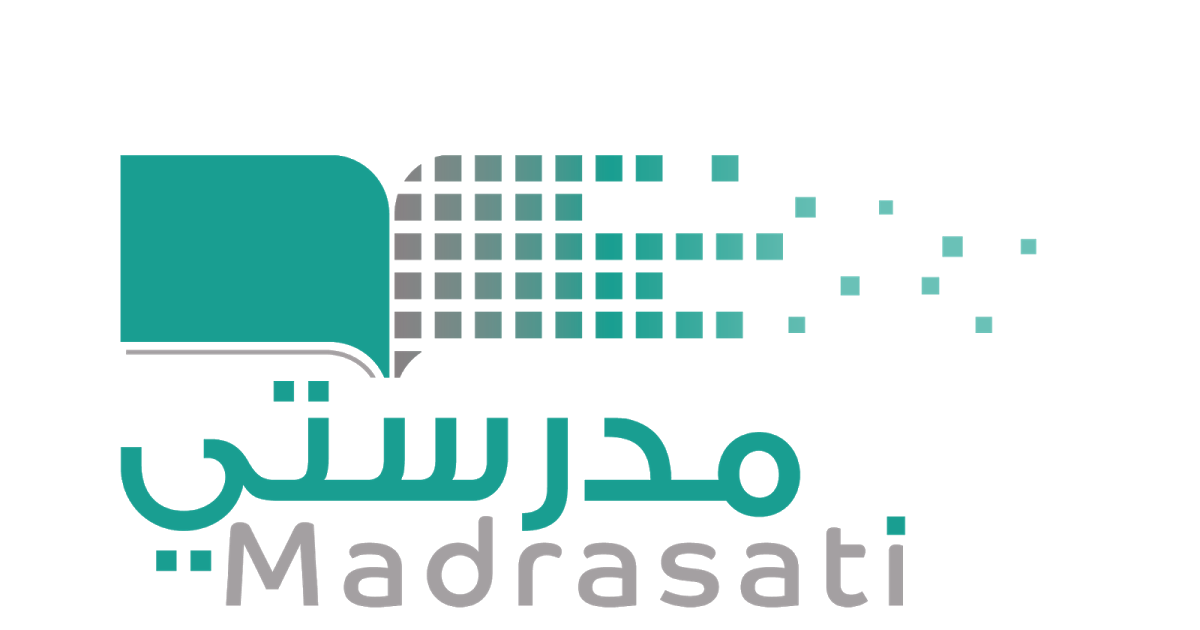 خبرات 
سابقة
التقويم
الشرح
اسكشف
التهيئة
الواجب
الاهداف
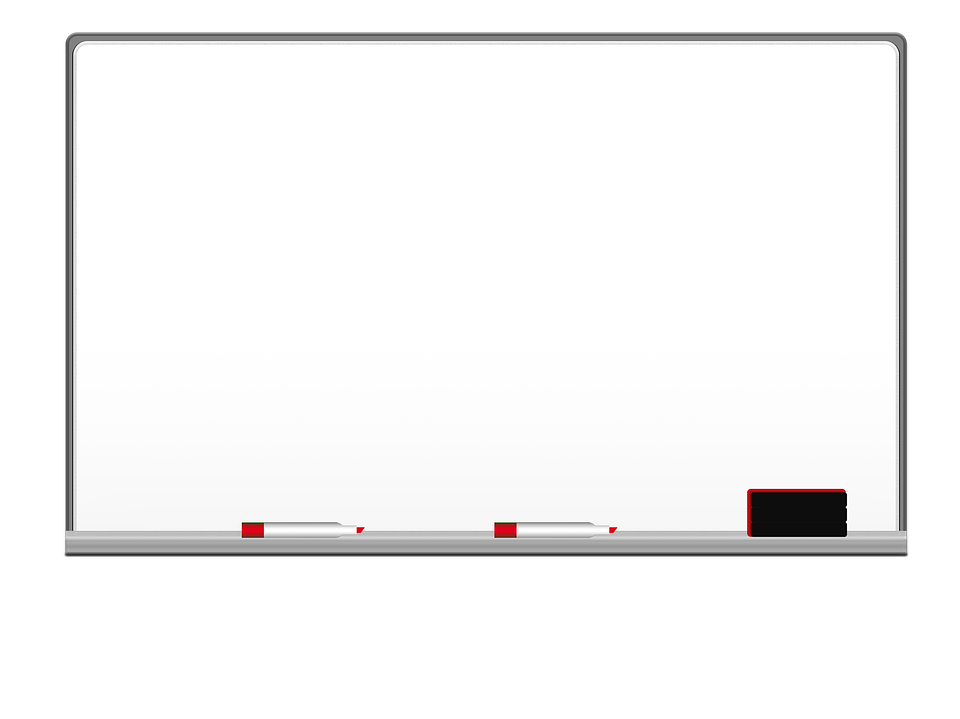 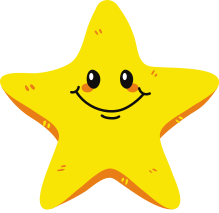 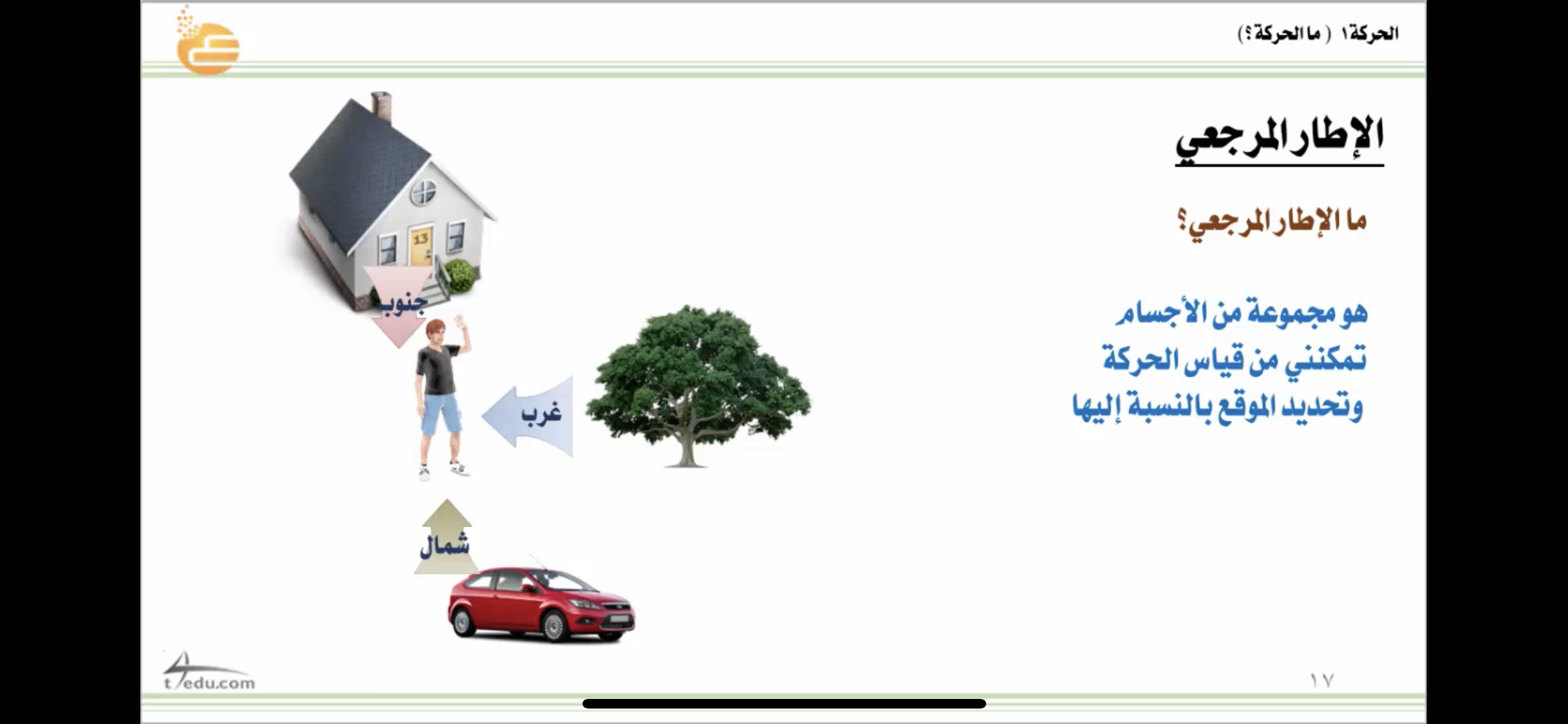 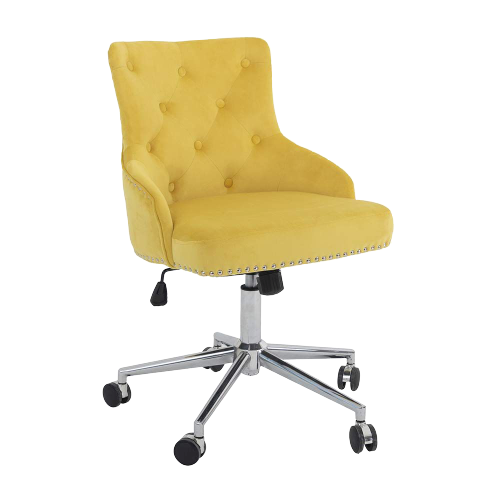 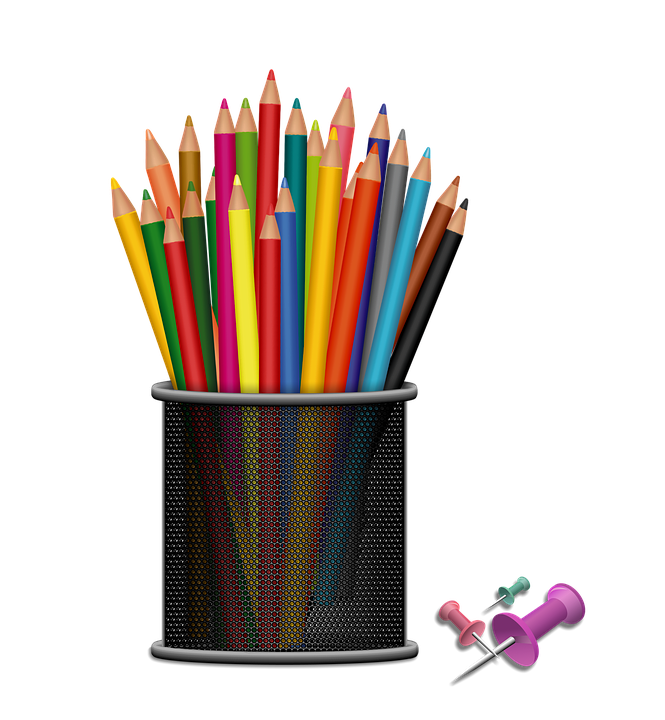 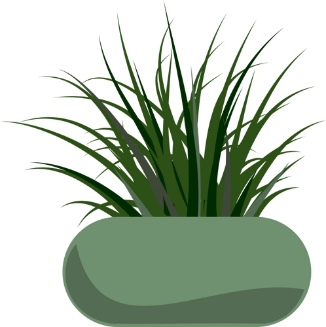 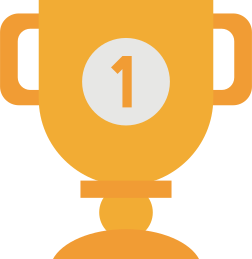 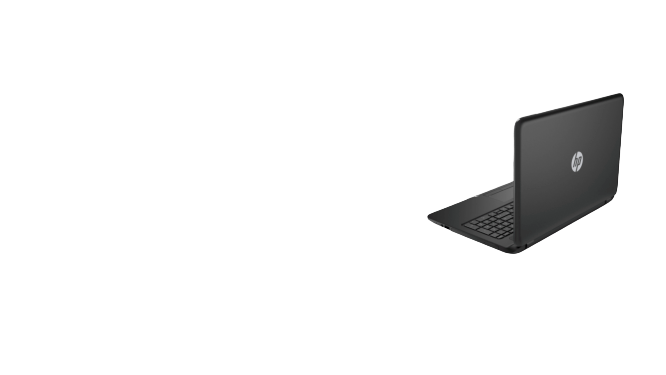 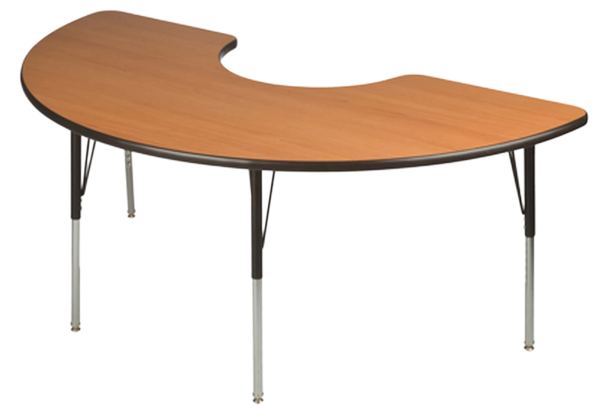 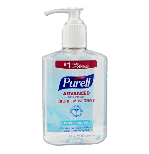 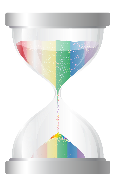 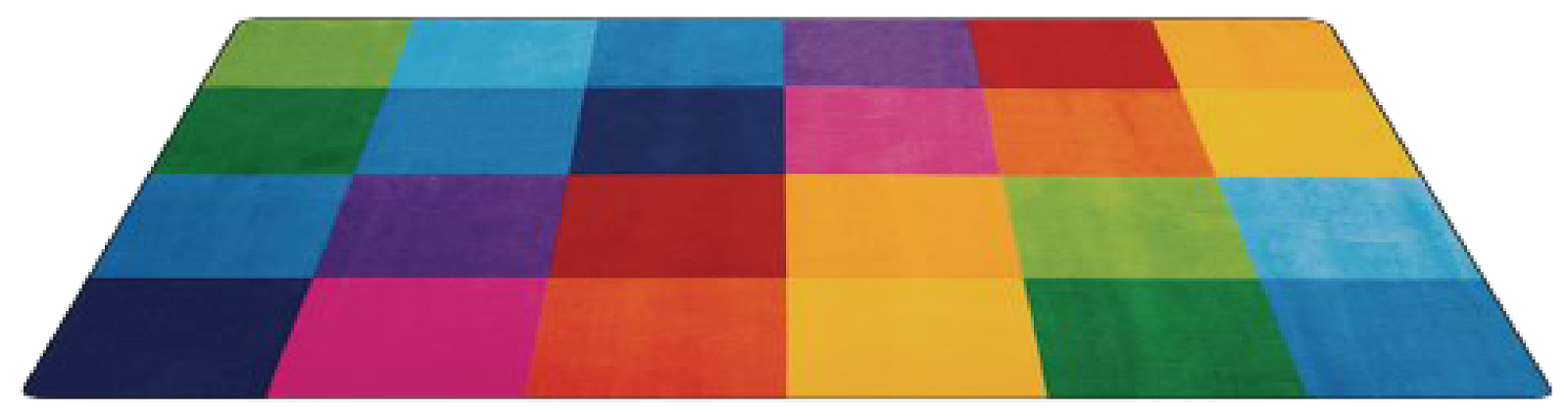 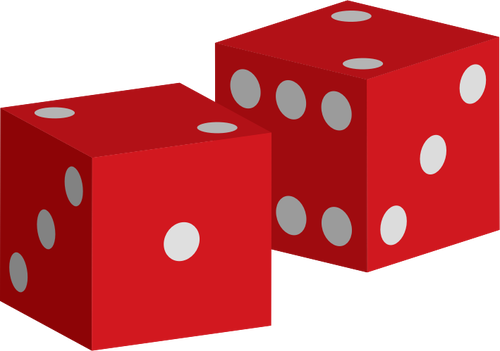 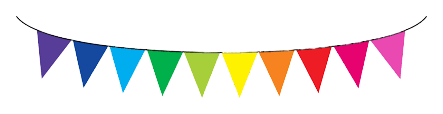 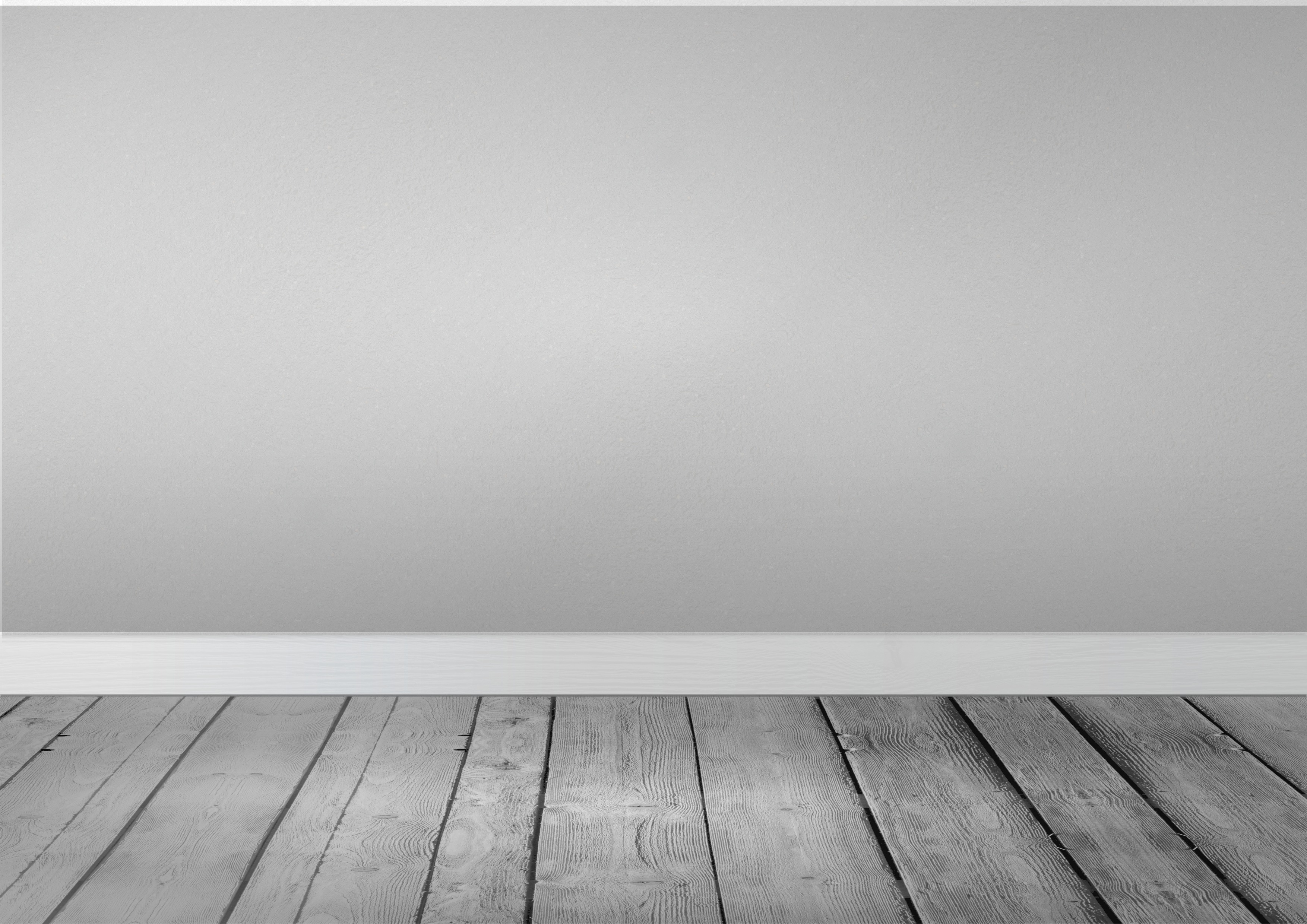 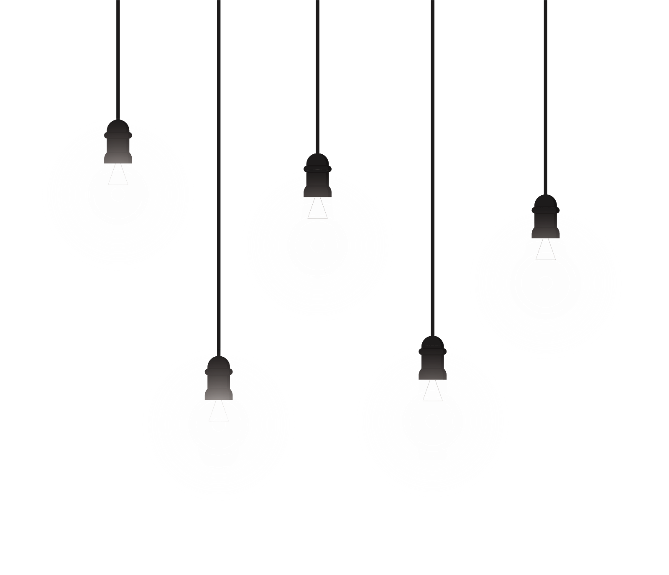 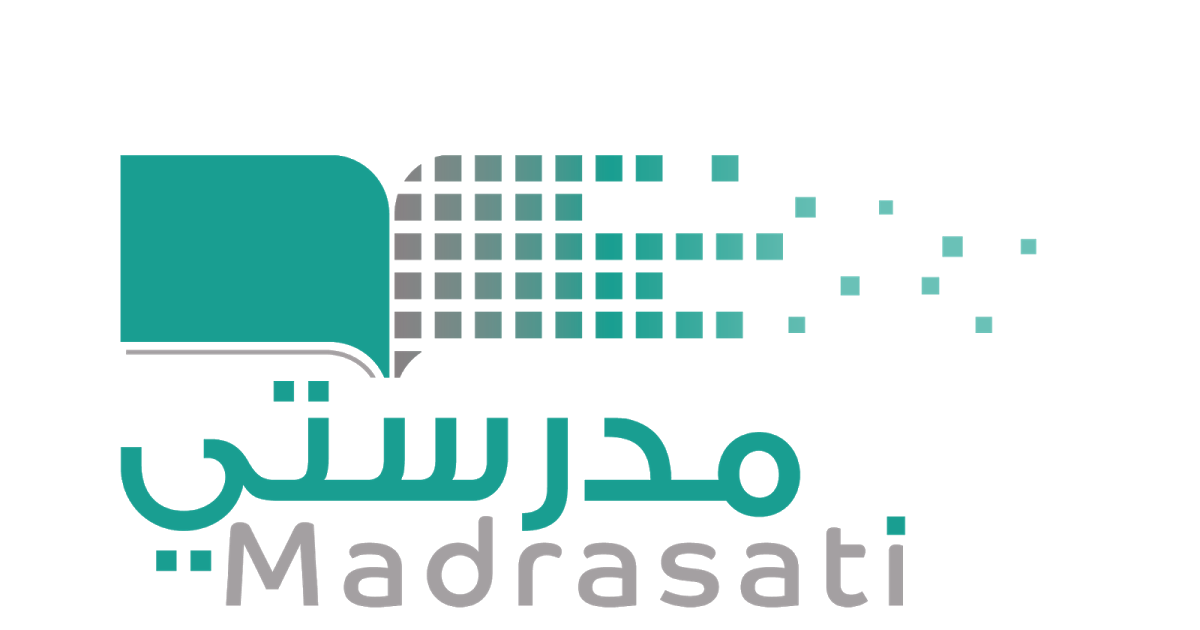 خبرات 
سابقة
التقويم
الشرح
اسكشف
التهيئة
الواجب
الاهداف
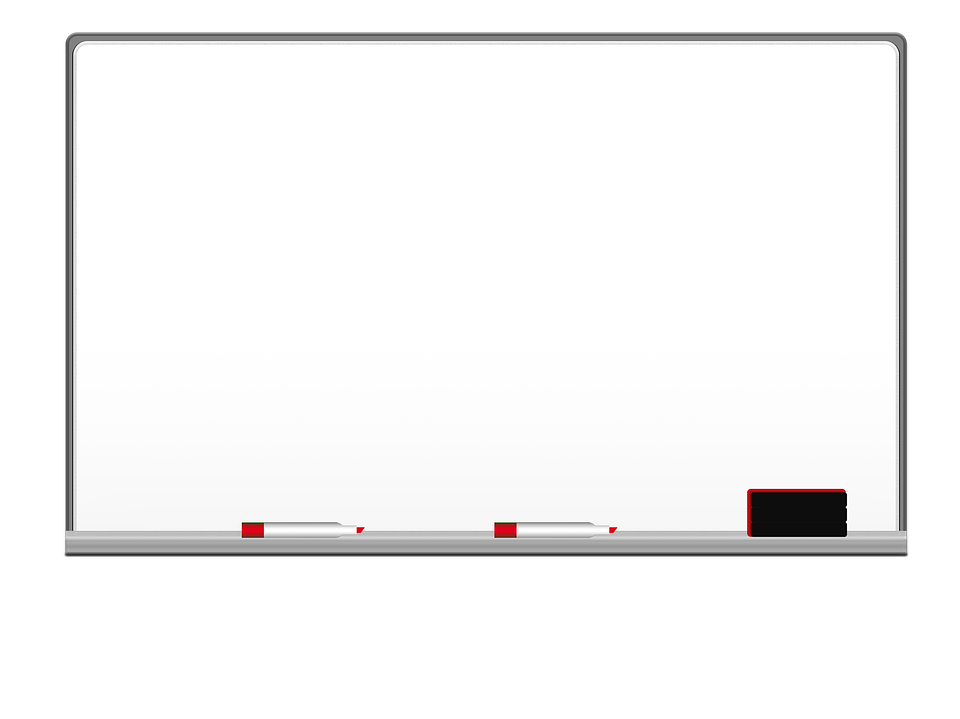 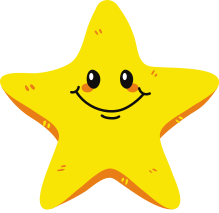 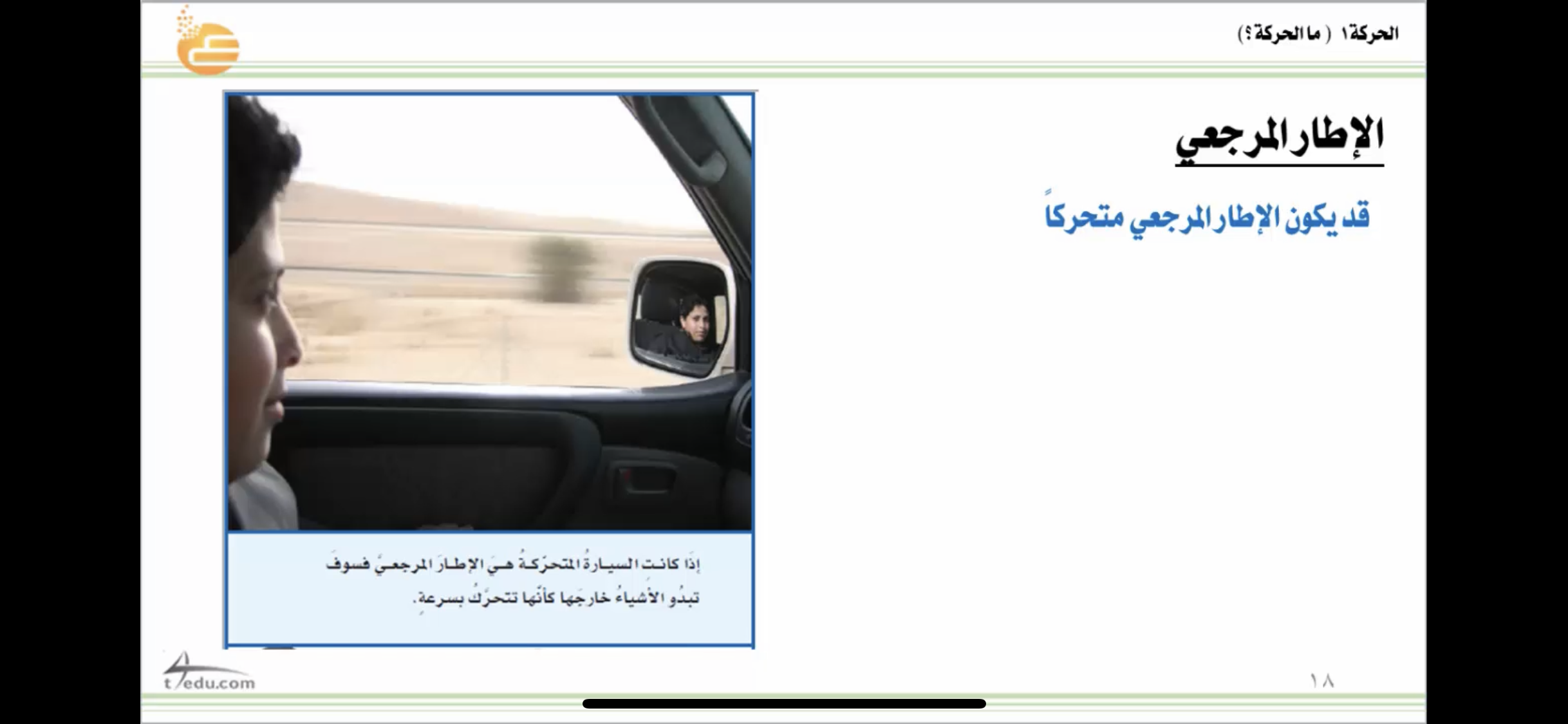 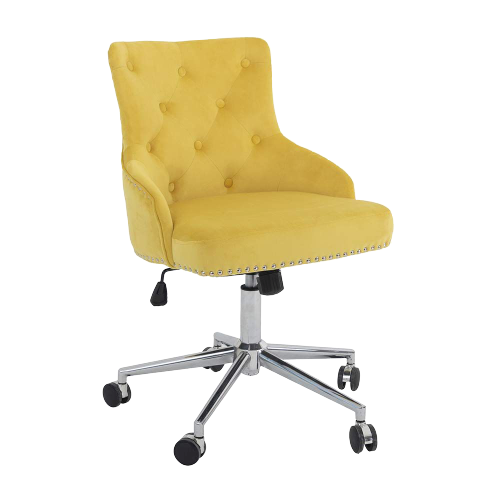 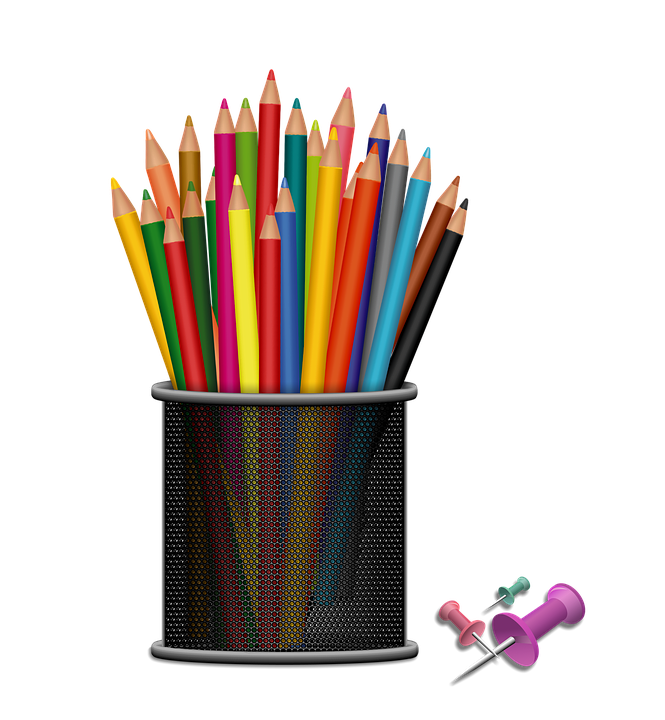 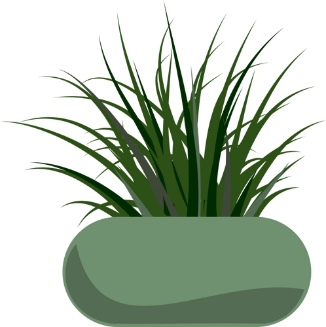 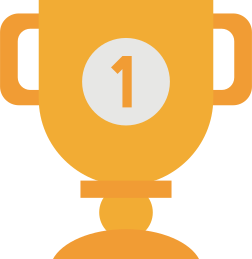 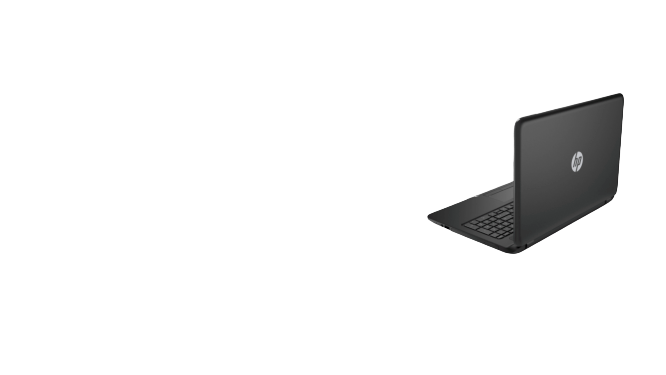 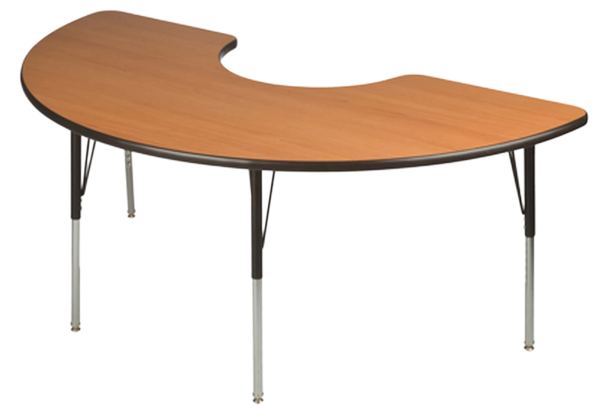 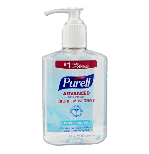 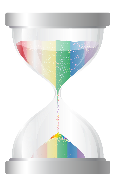 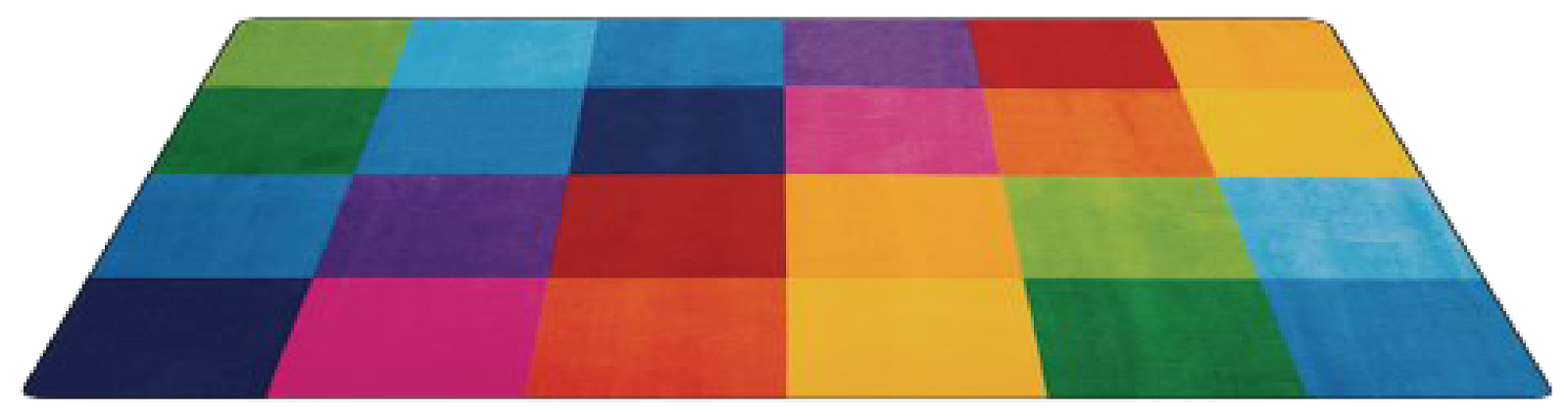 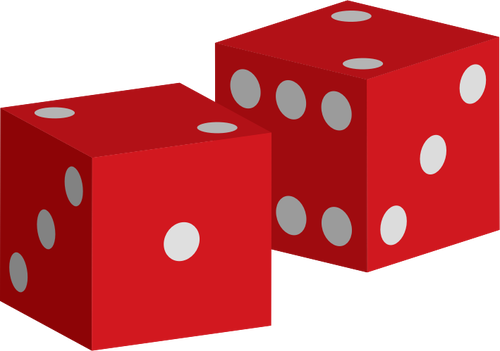 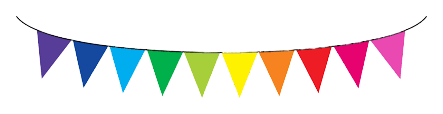 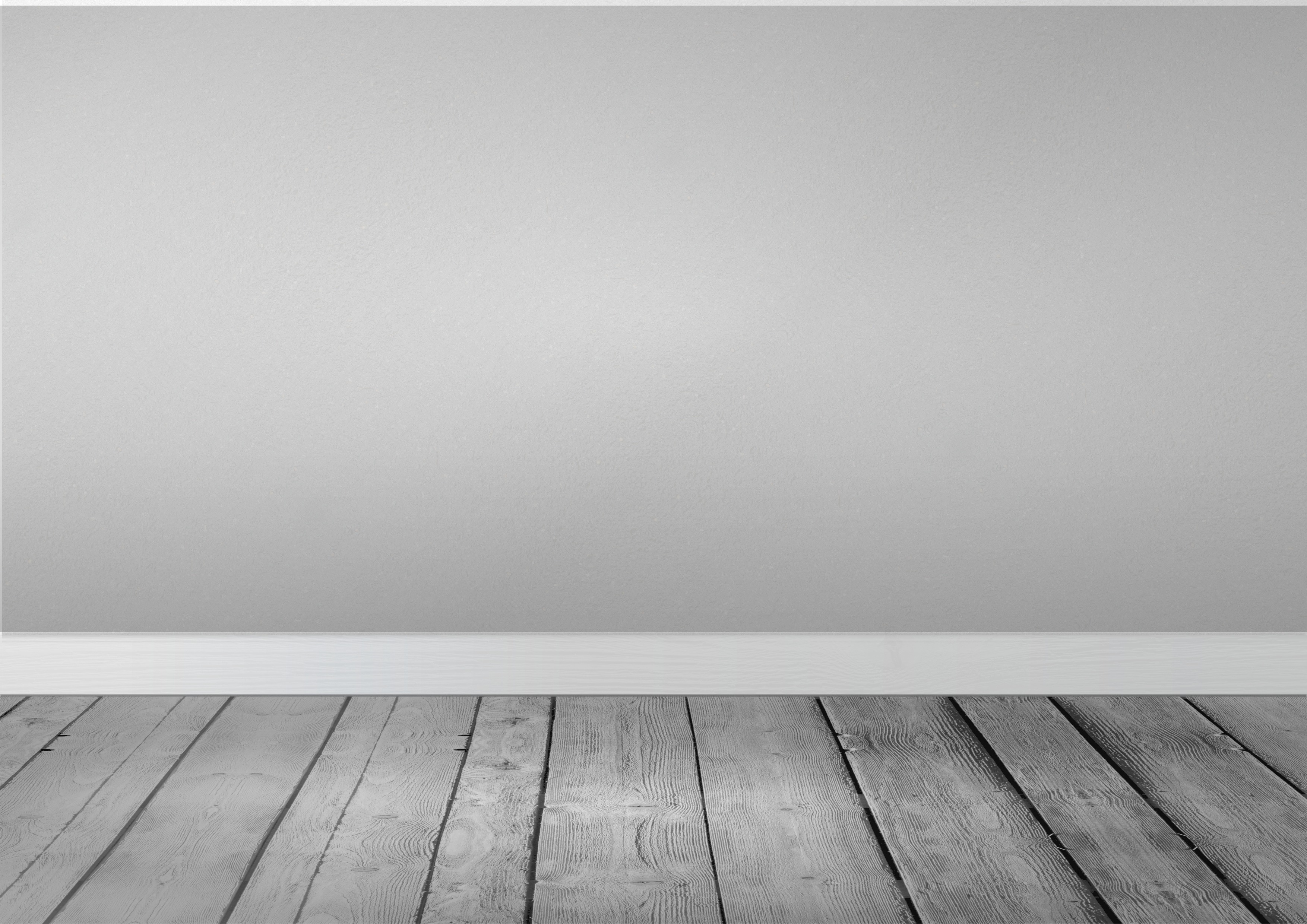 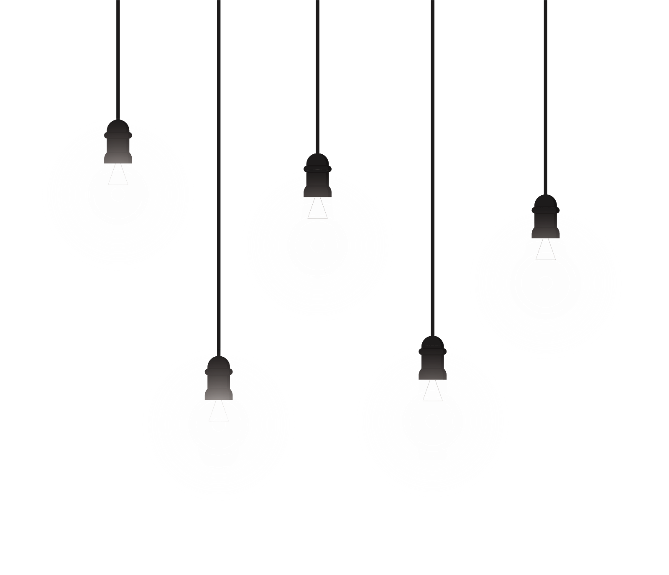 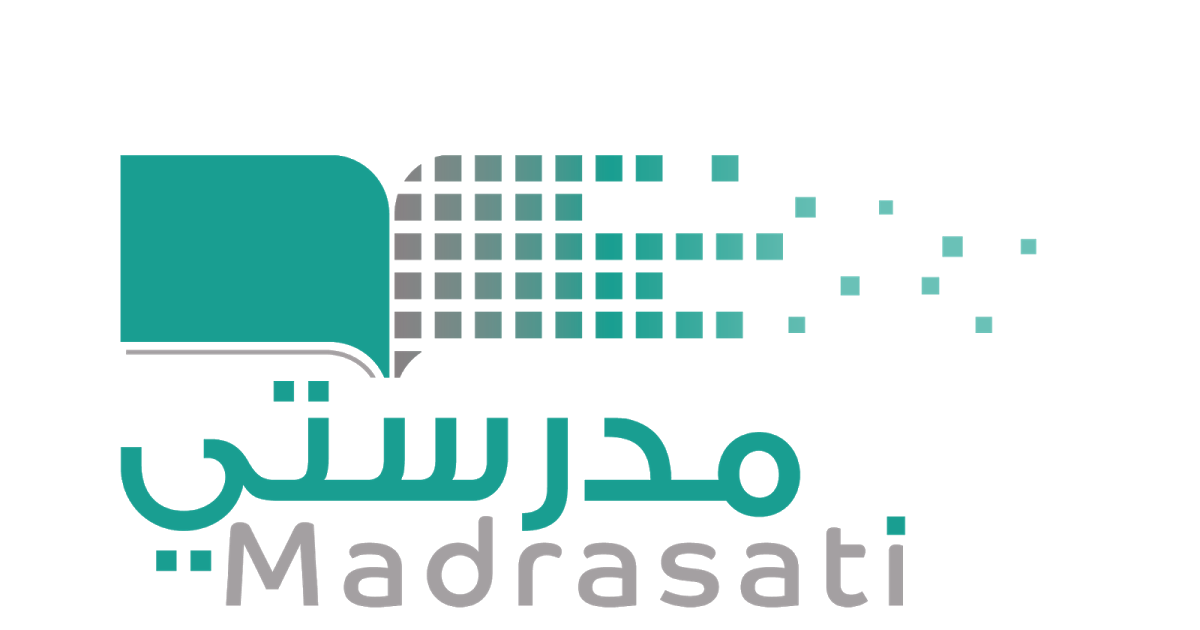 خبرات 
سابقة
التقويم
الشرح
اسكشف
التهيئة
الواجب
الاهداف
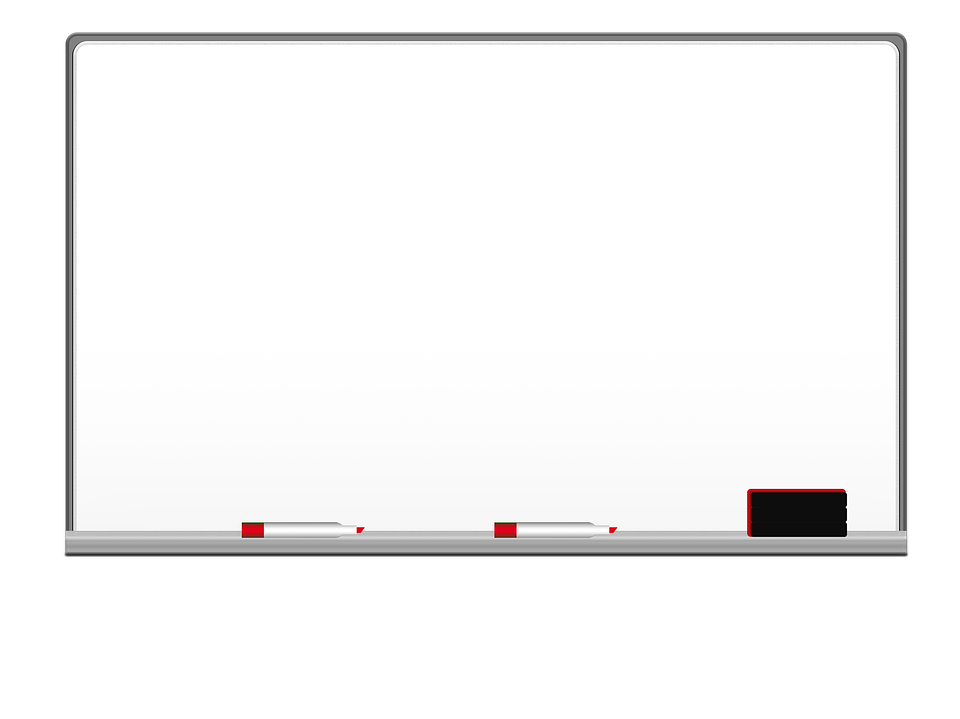 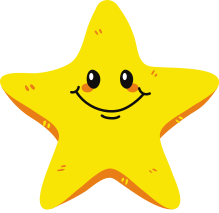 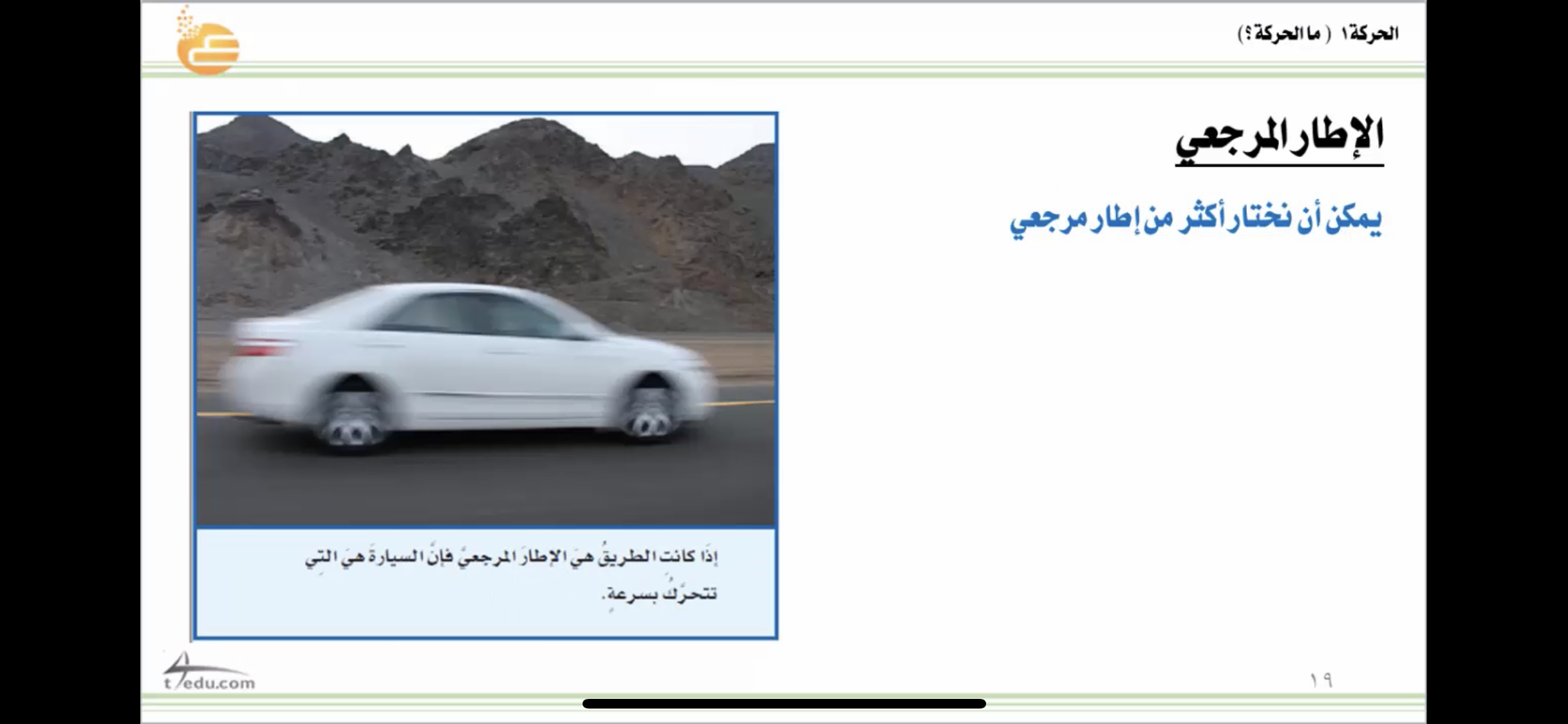 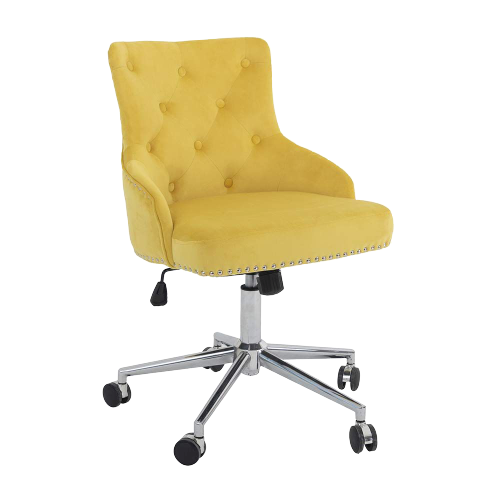 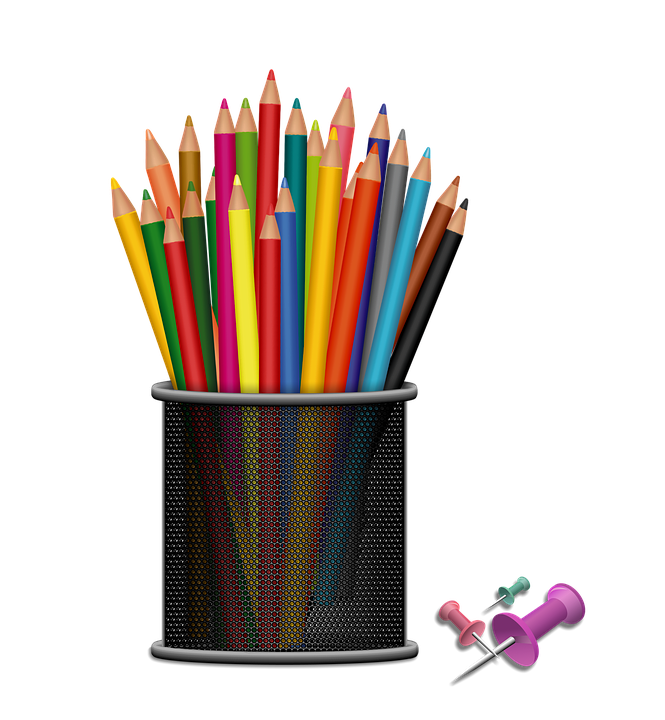 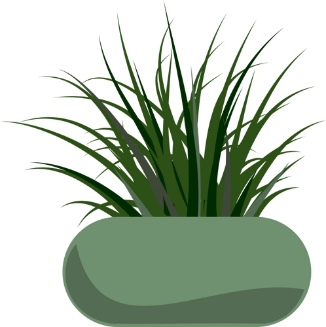 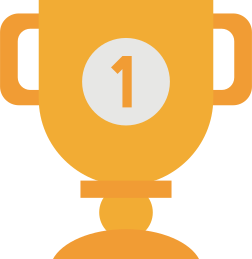 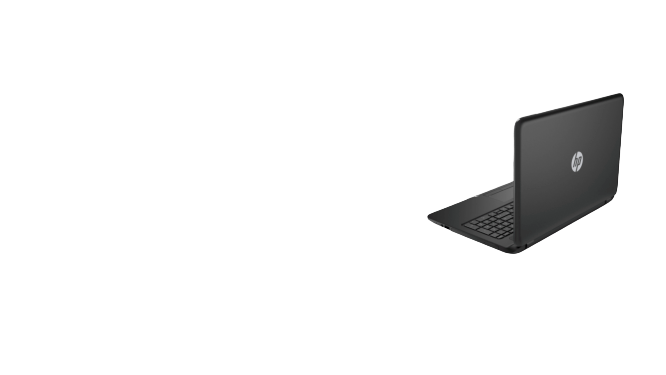 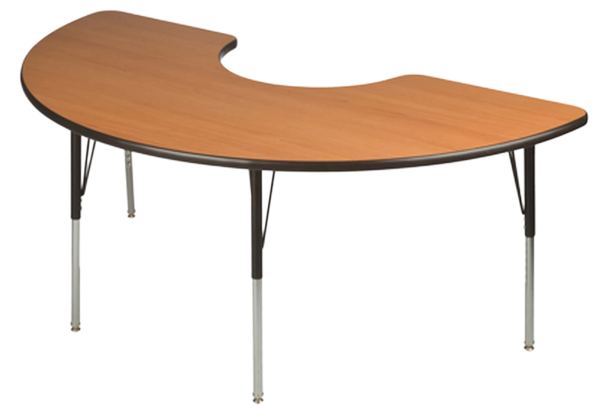 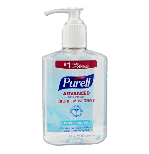 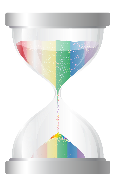 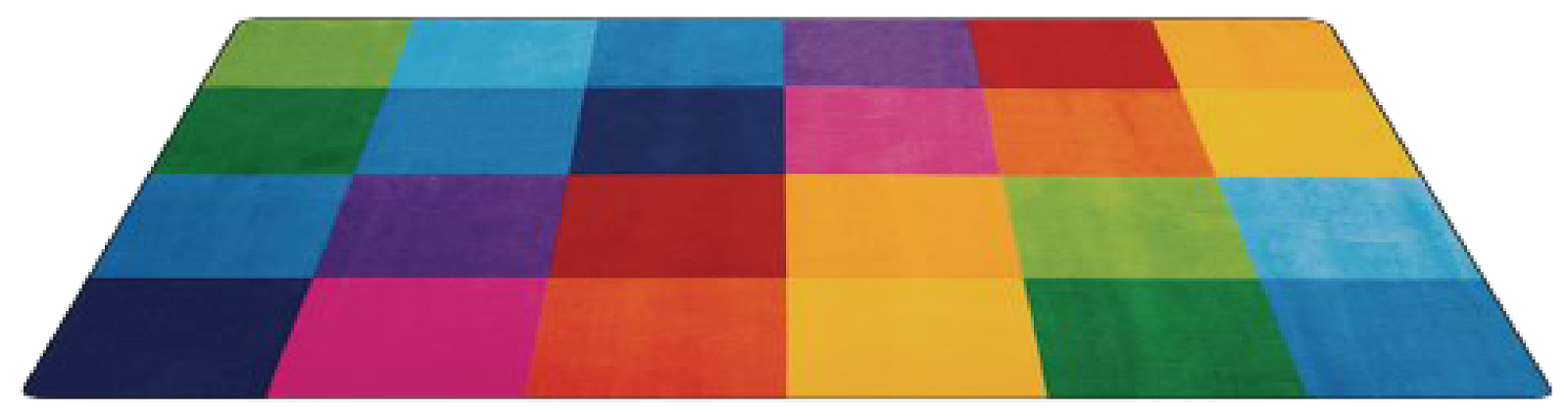 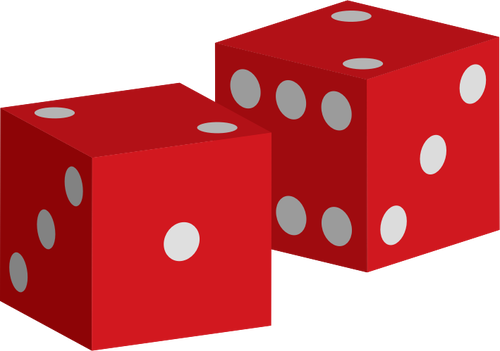 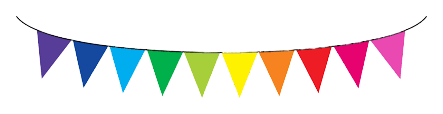 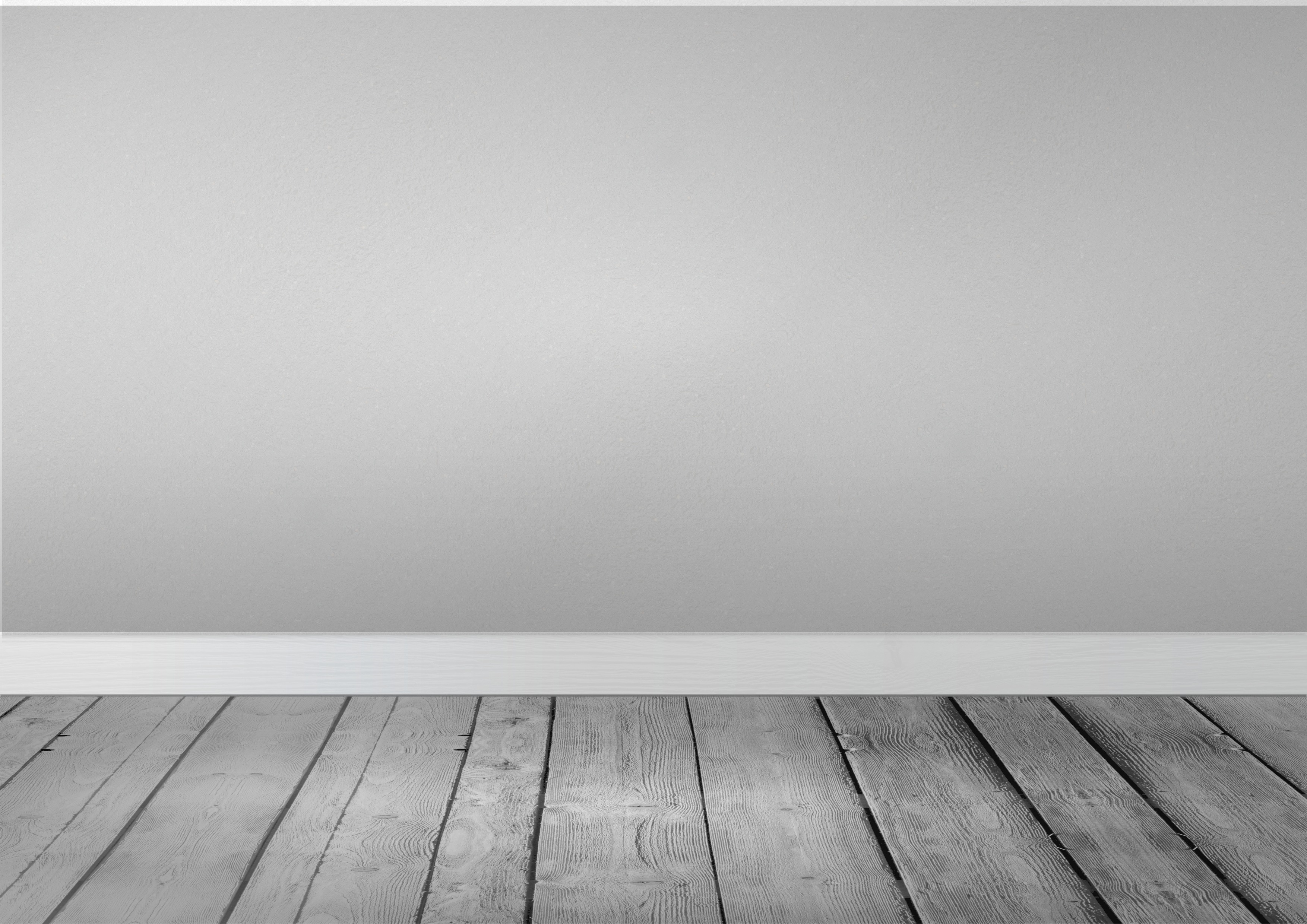 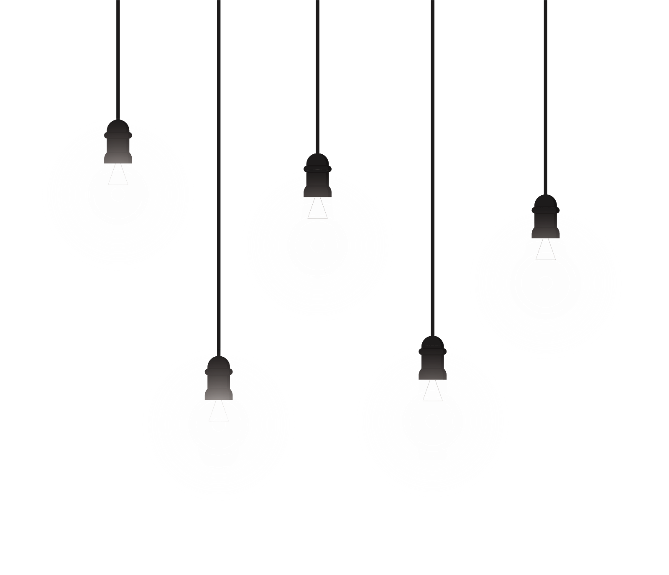 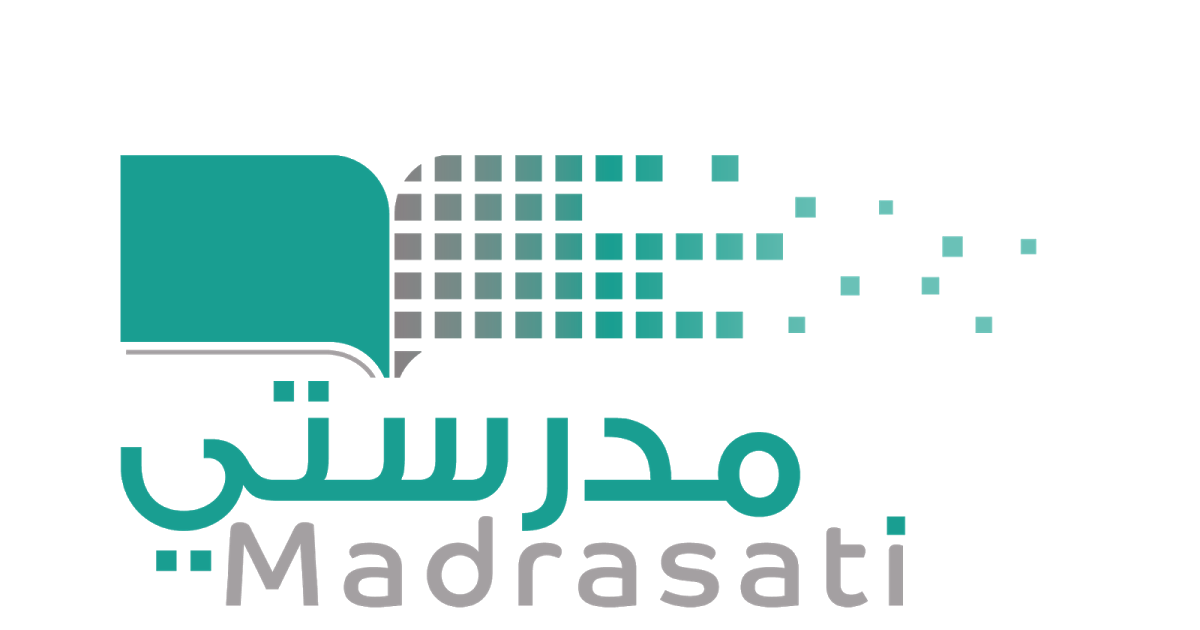 خبرات 
سابقة
التقويم
الشرح
اسكشف
التهيئة
الواجب
الاهداف
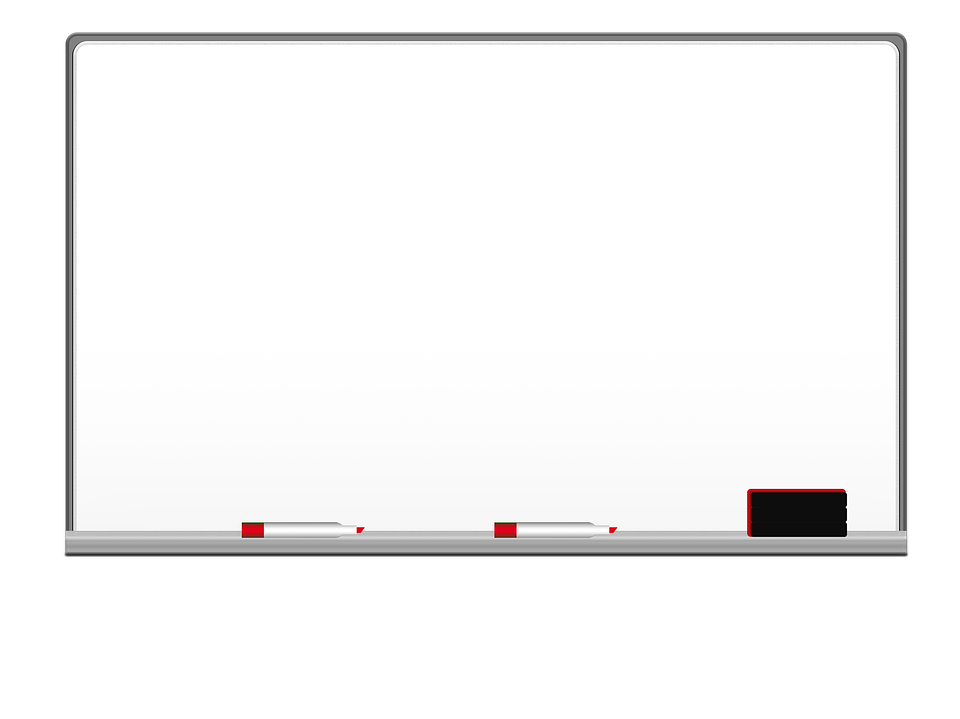 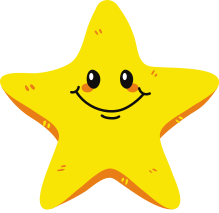 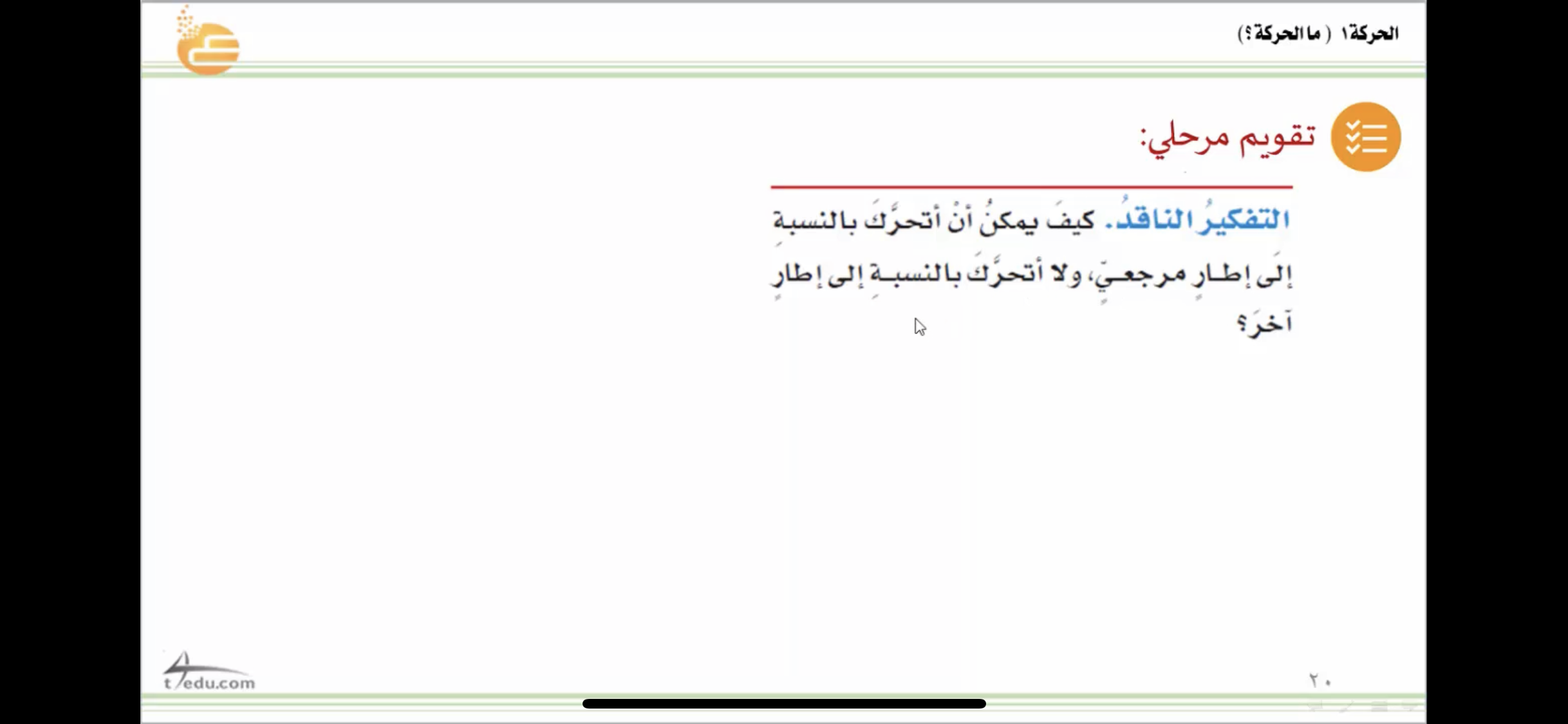 التفكير الناقد صفحة  ١٢٩
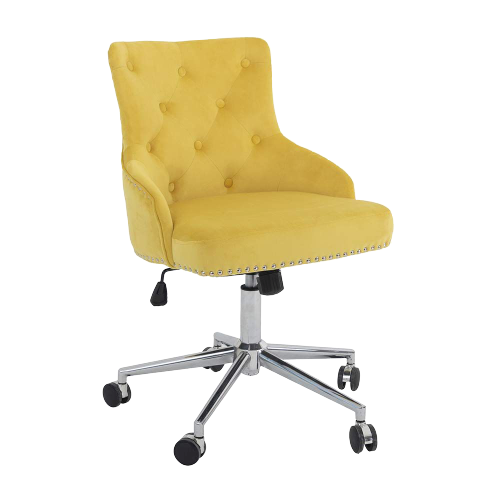 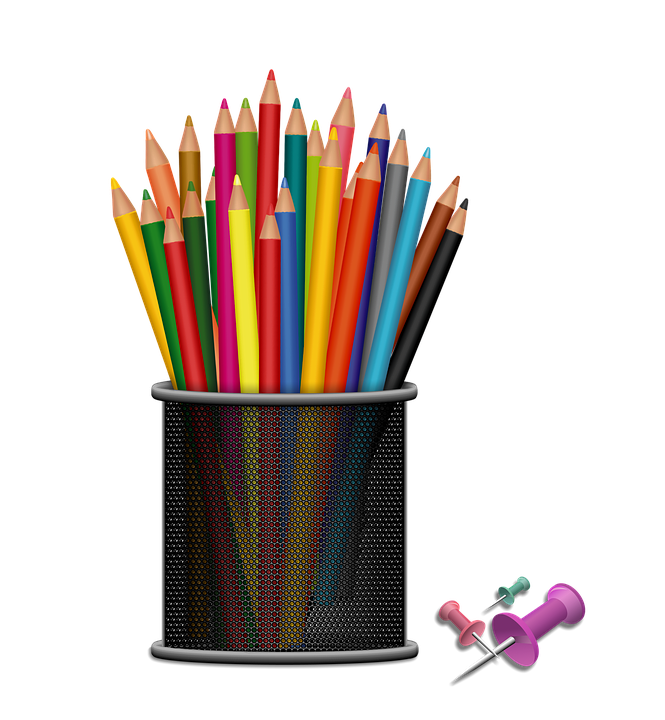 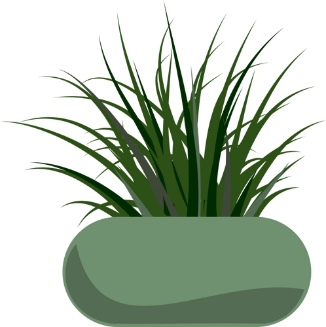 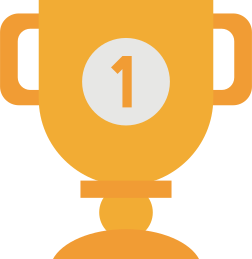 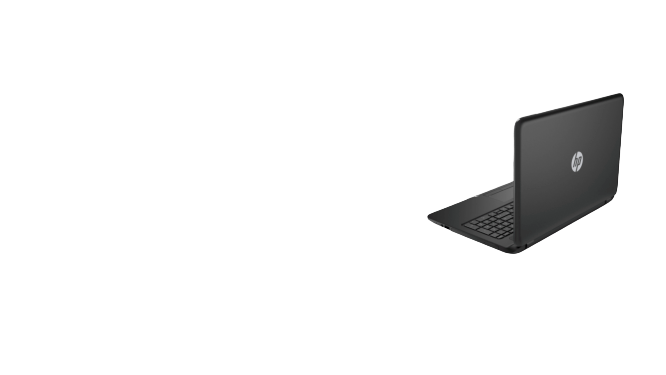 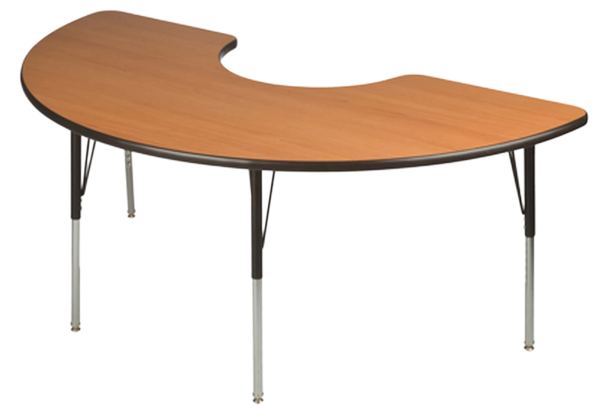 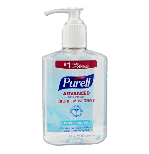 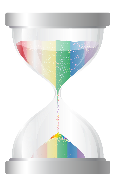 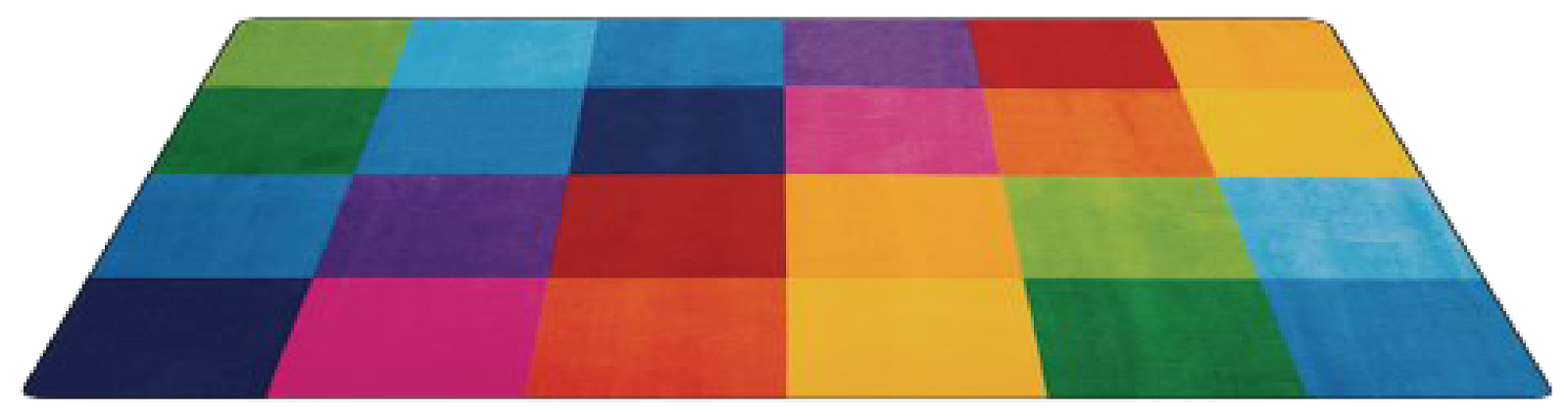 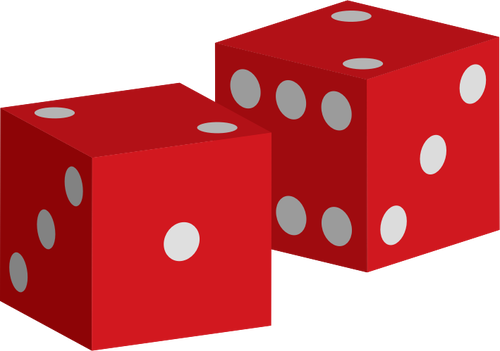 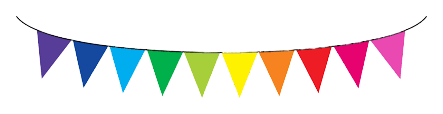 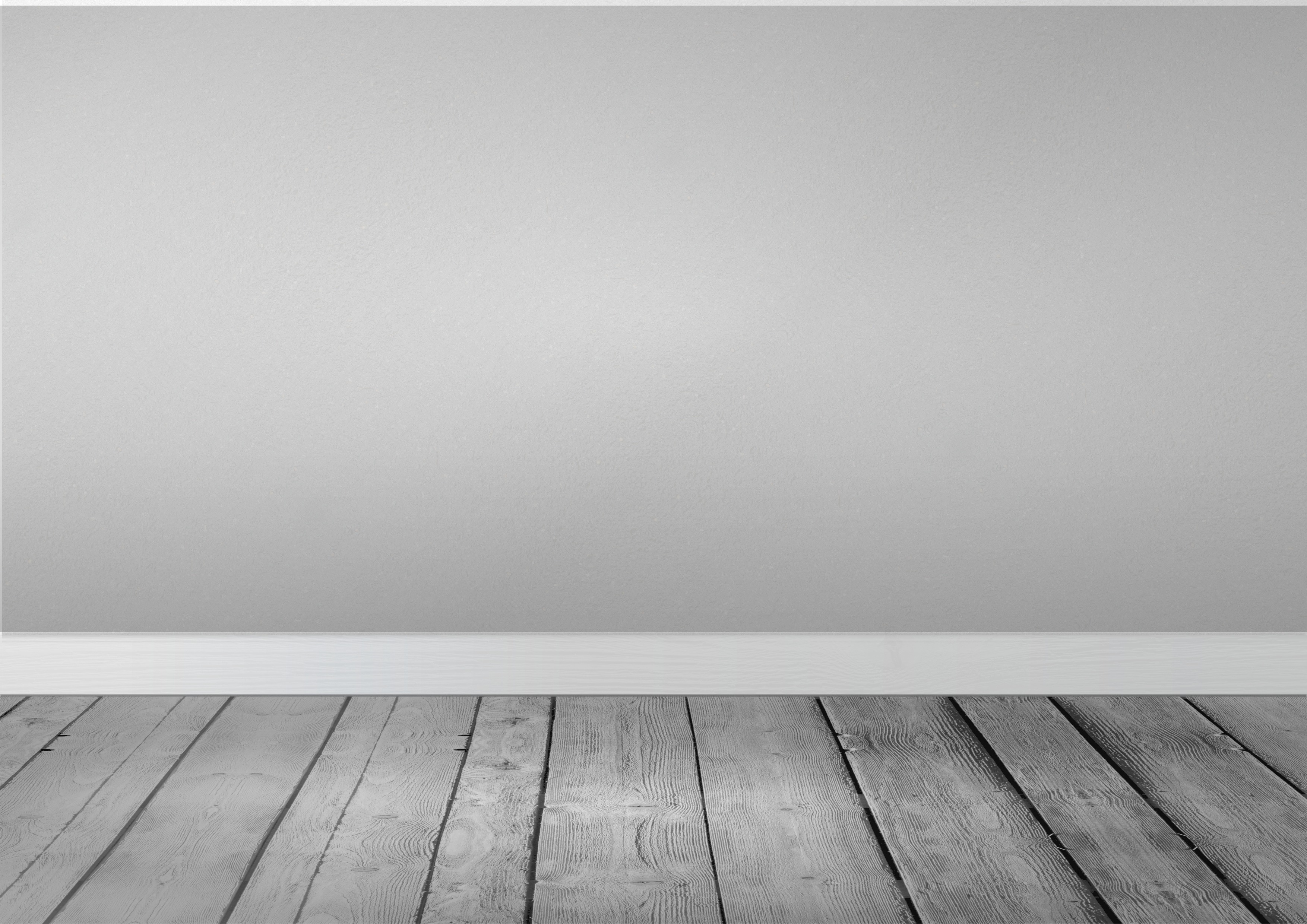 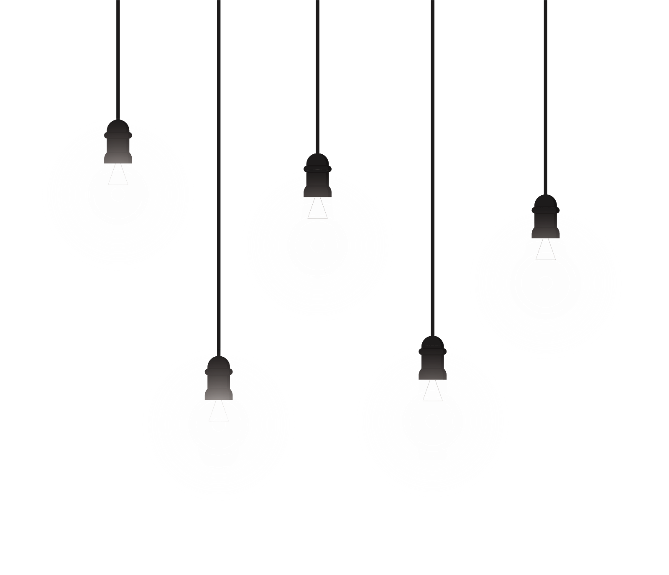 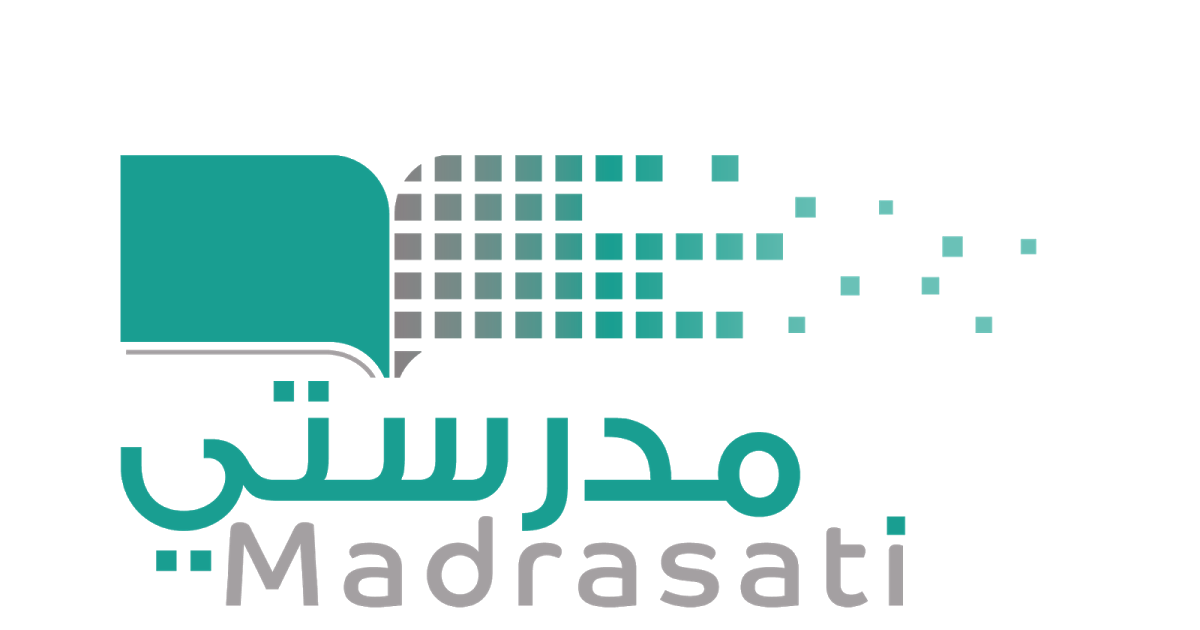 خبرات 
سابقة
التقويم
الشرح
اسكشف
التهيئة
الواجب
الاهداف
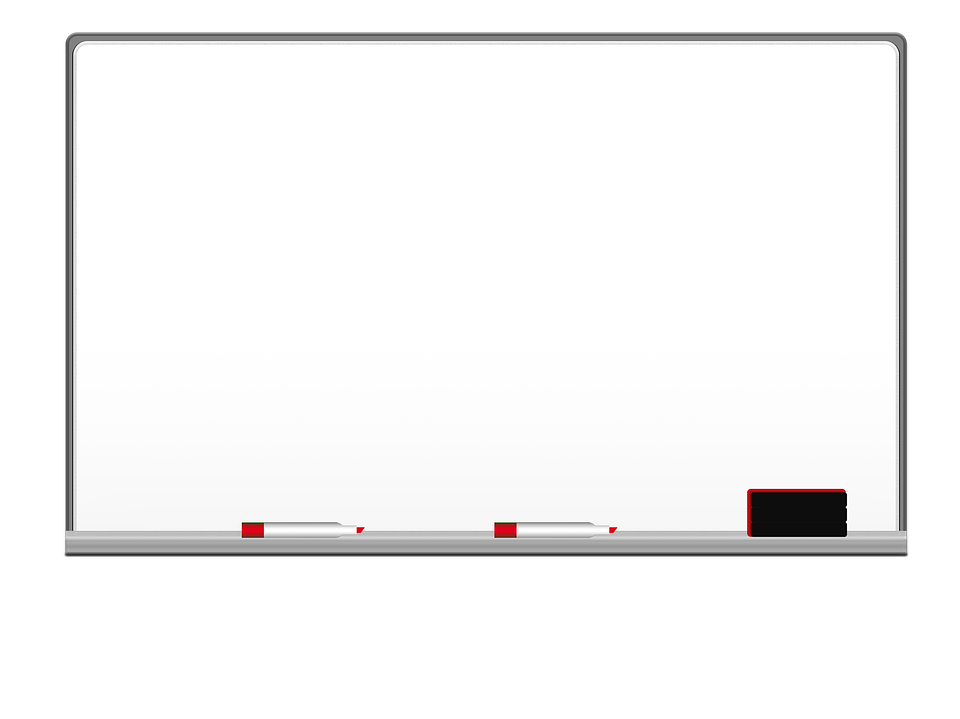 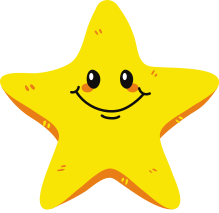 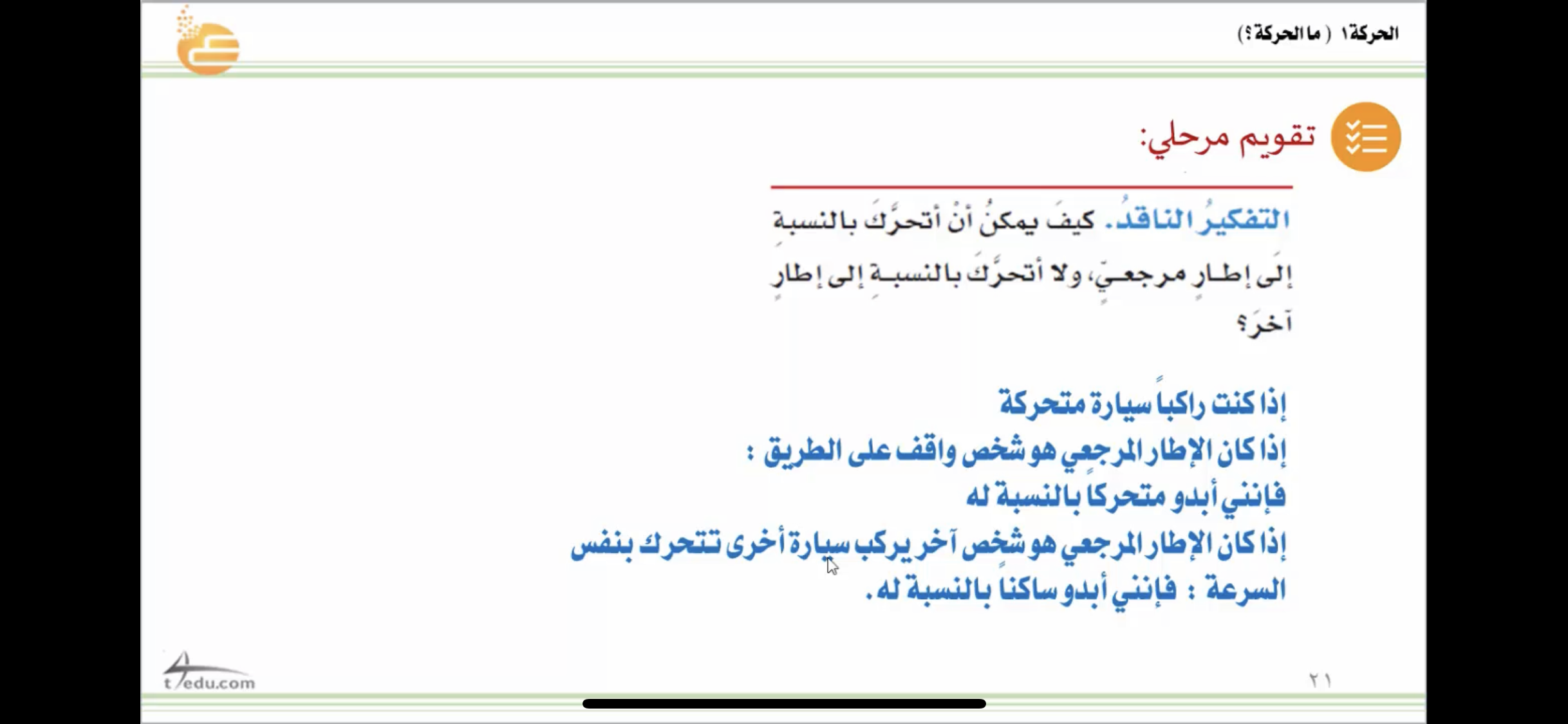 التفكير الناقد صفحة  ١٢٩
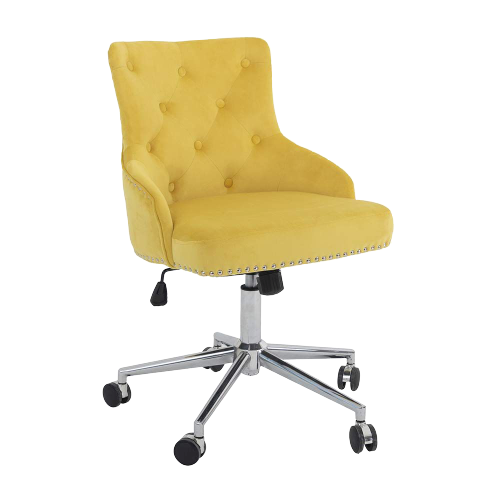 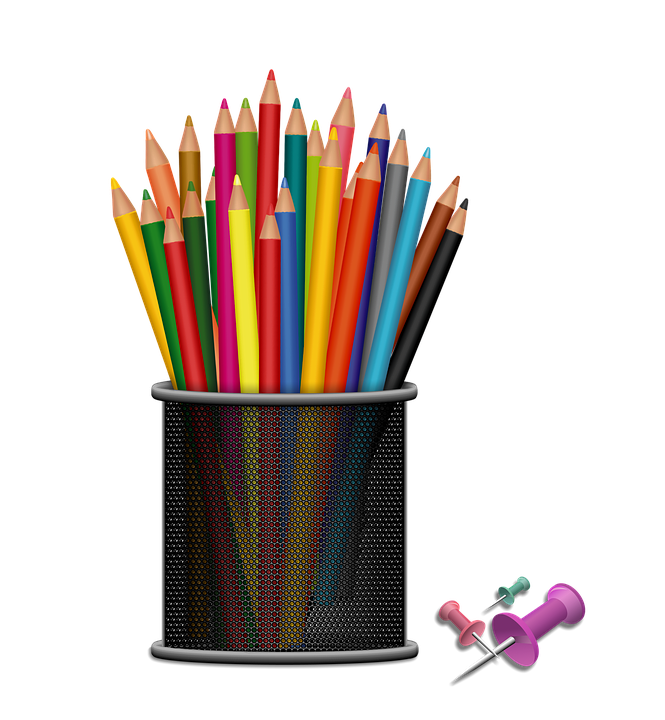 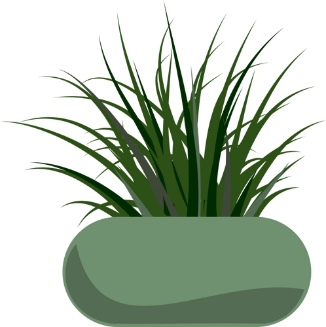 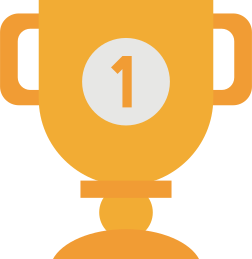 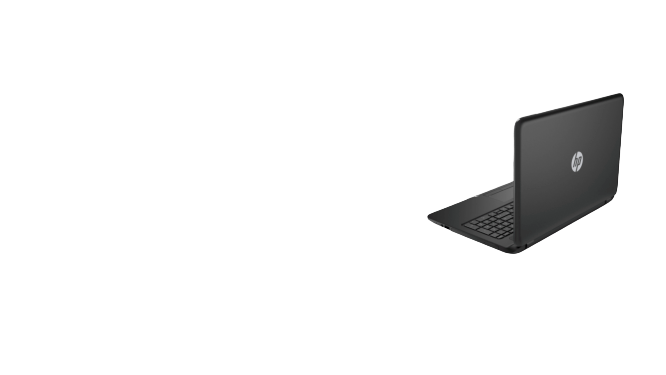 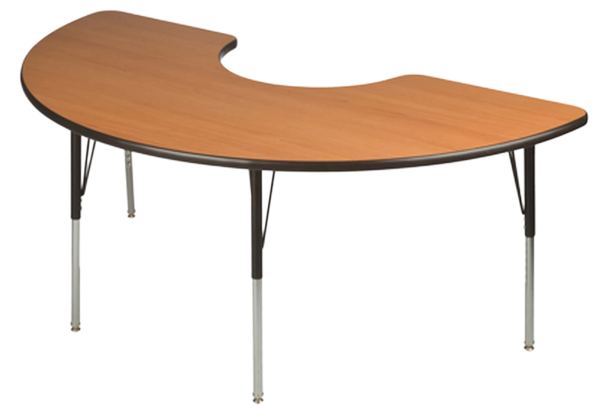 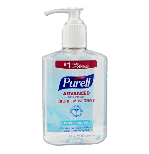 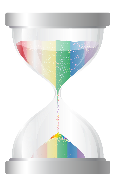 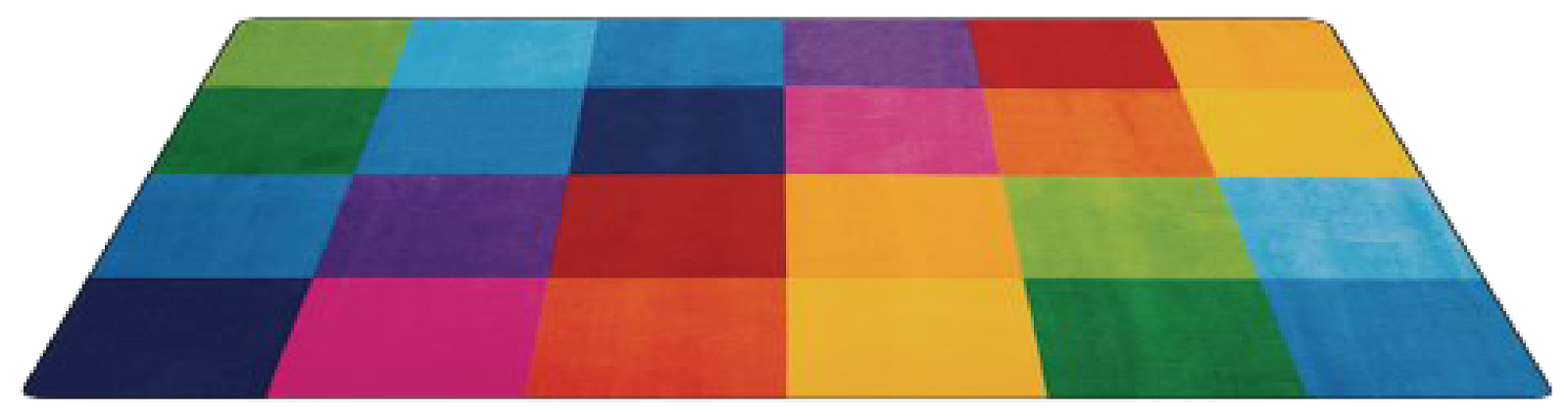 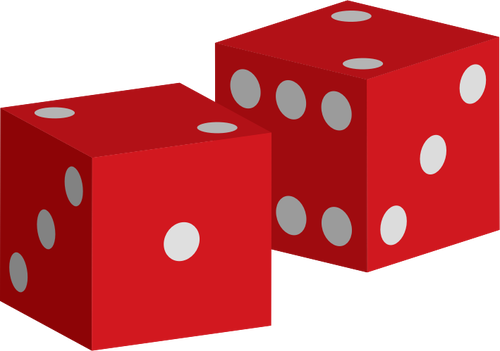 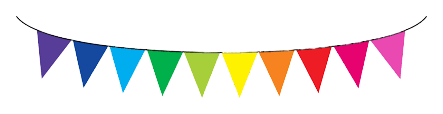 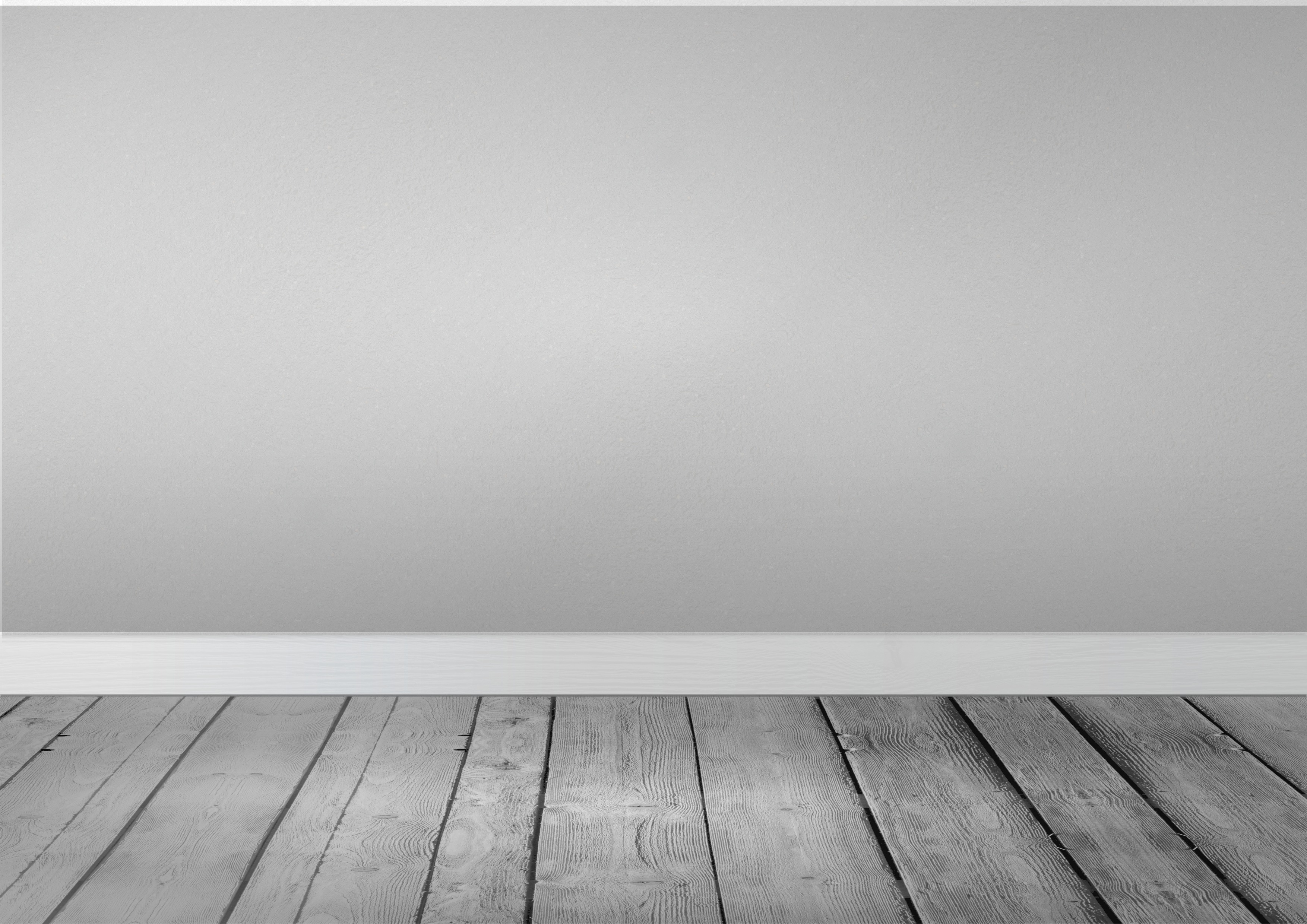 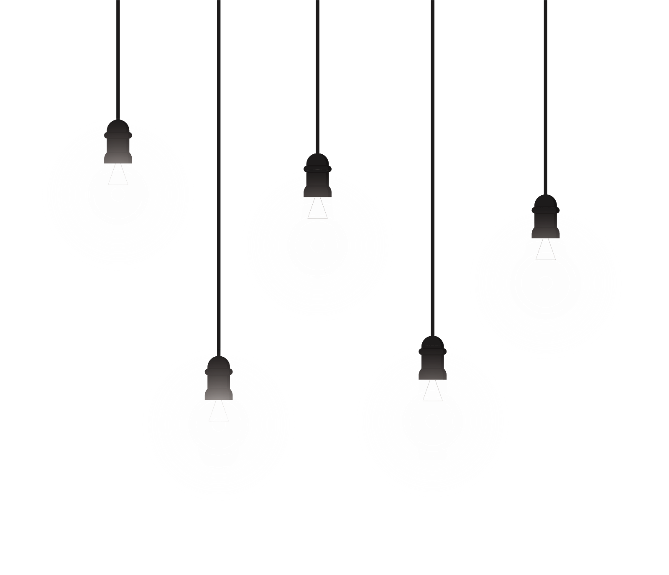 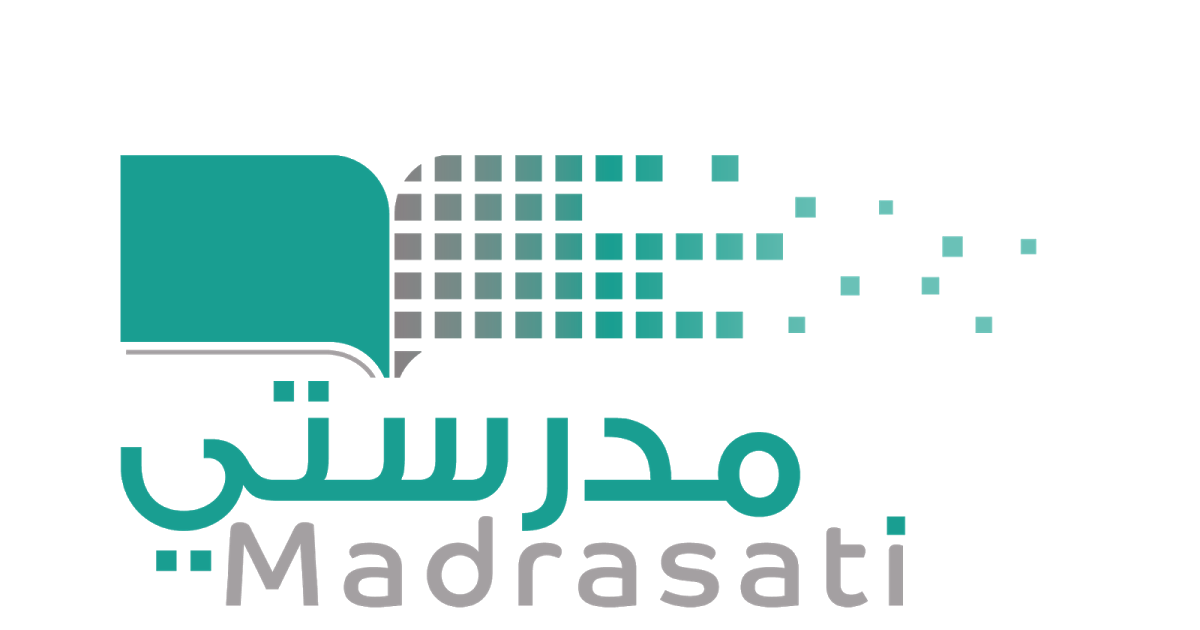 خبرات 
سابقة
التقويم
الشرح
اسكشف
التهيئة
الواجب
الاهداف
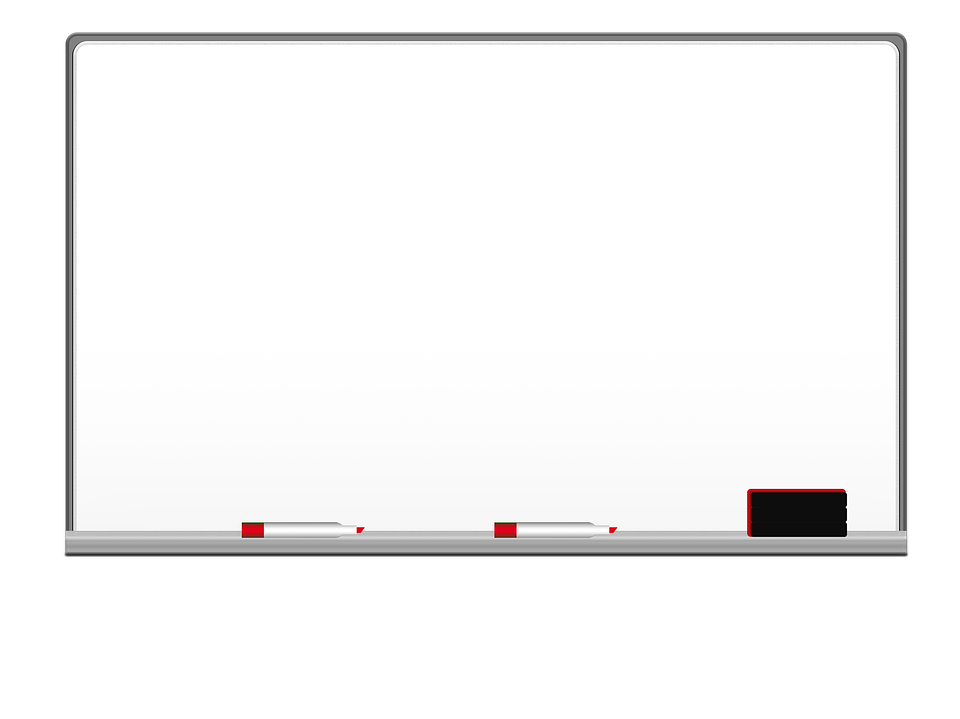 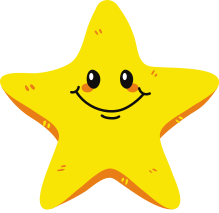 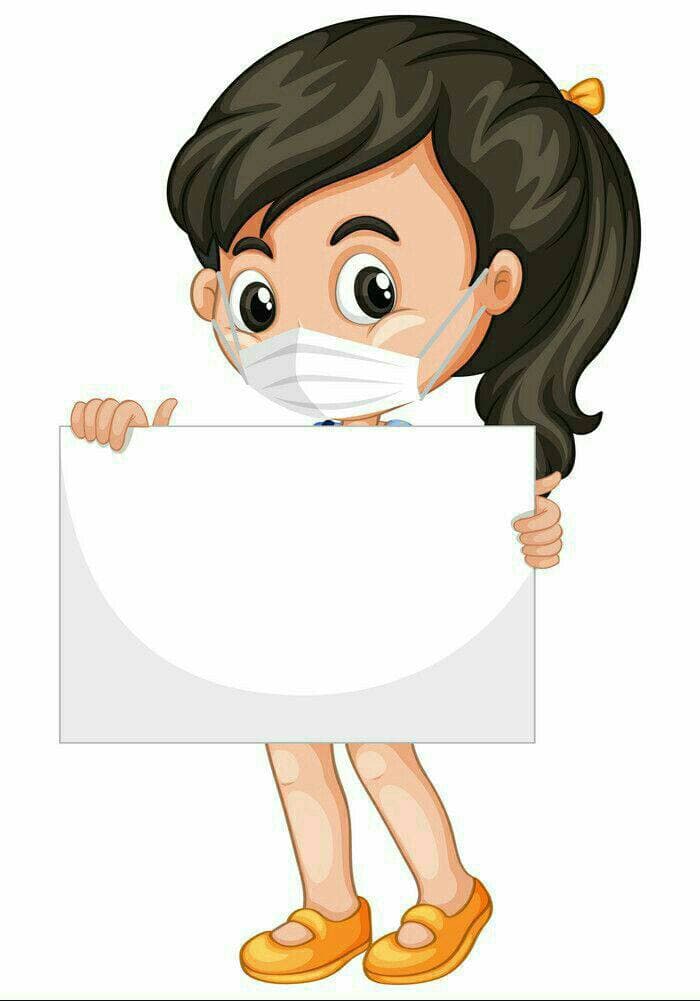 أنتن رائعات
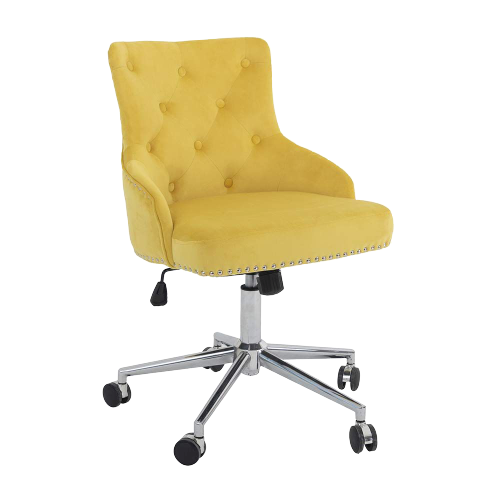 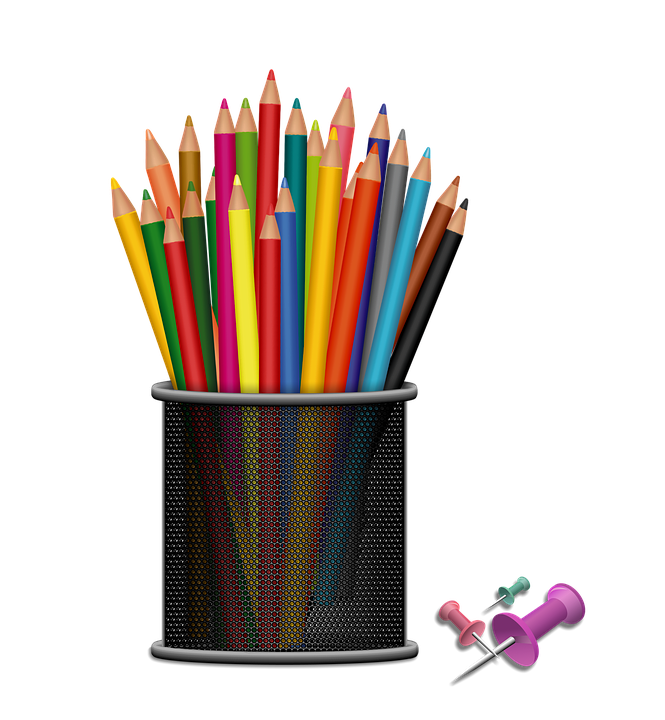 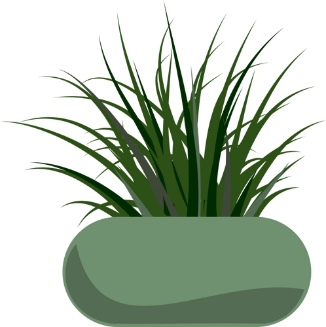 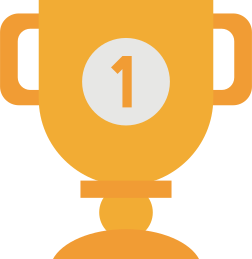 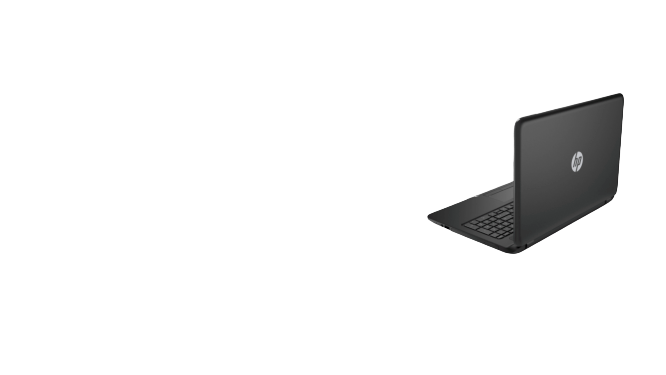 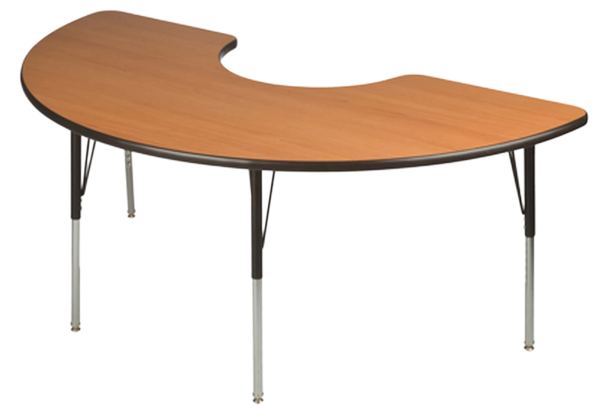 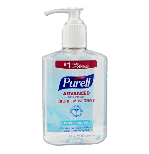 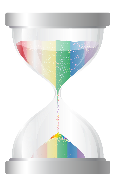 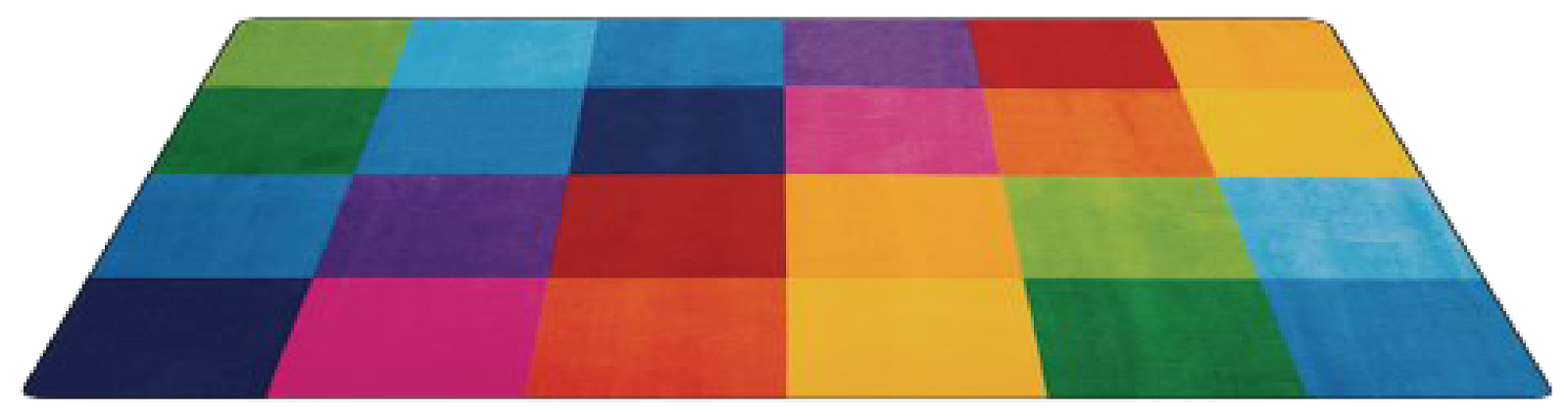 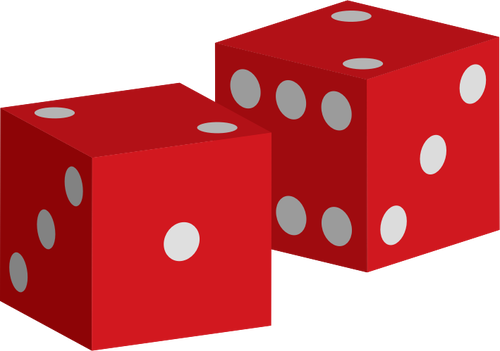 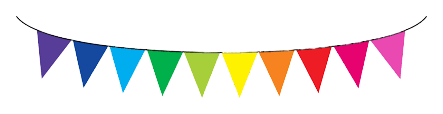 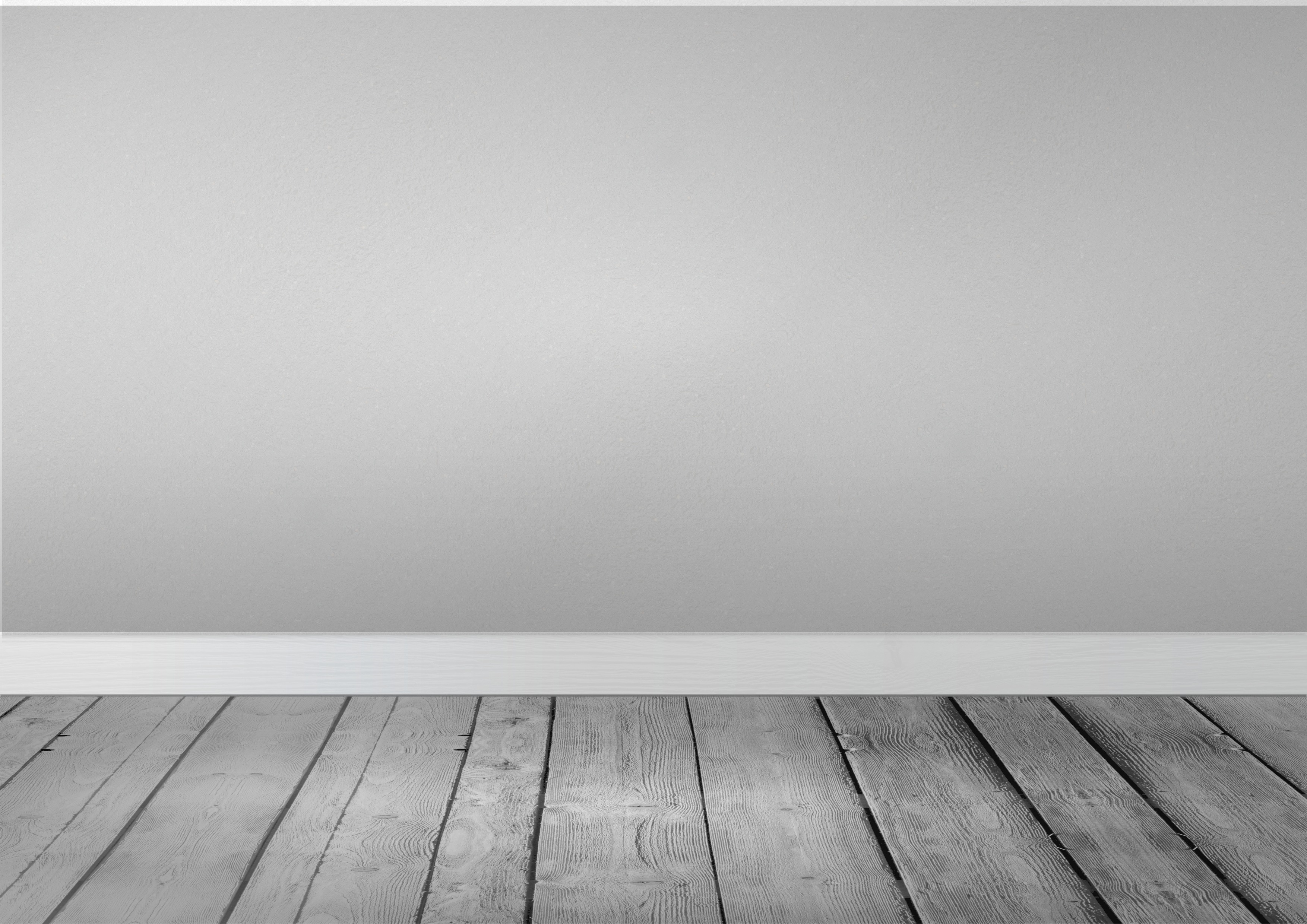 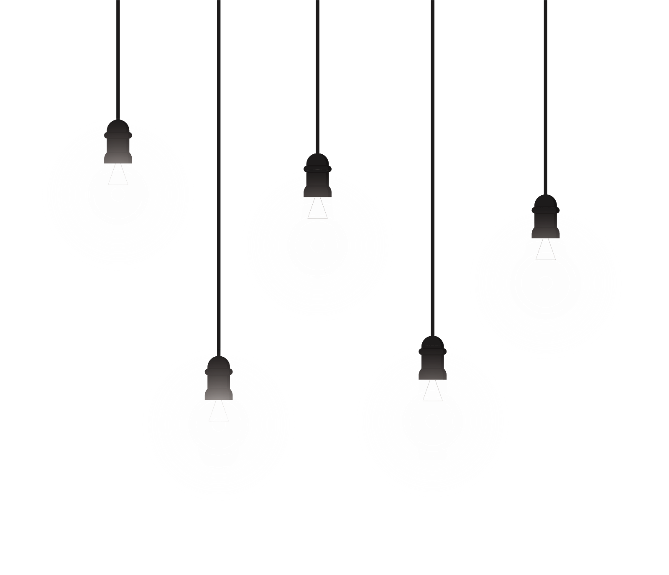 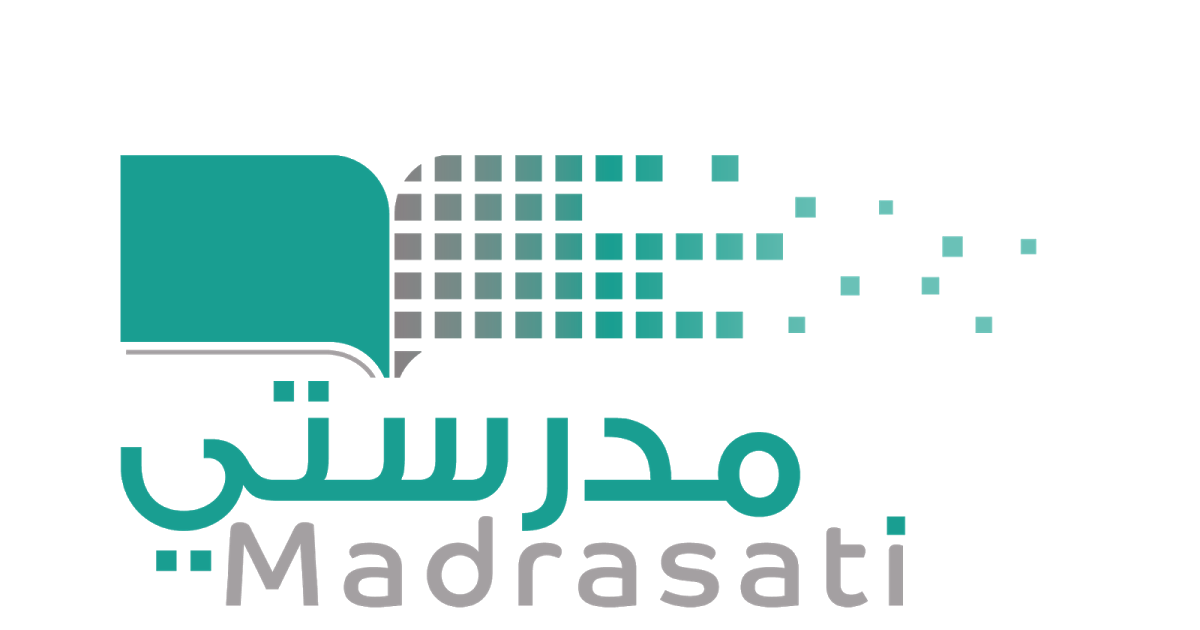 خبرات 
سابقة
التقويم
الشرح
اسكشف
التهيئة
الواجب
الاهداف
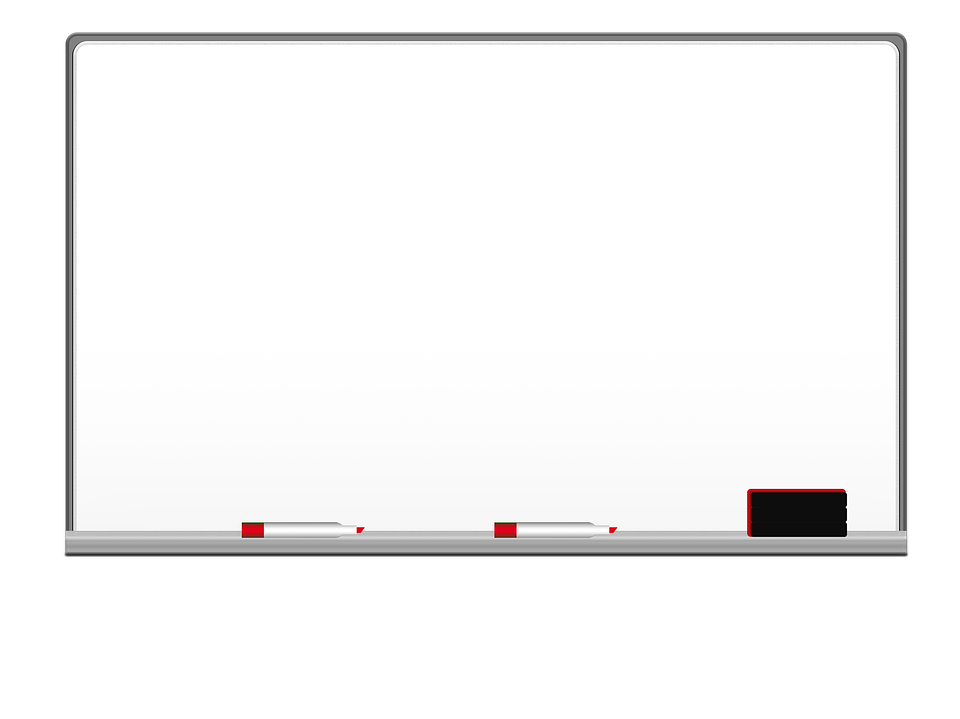 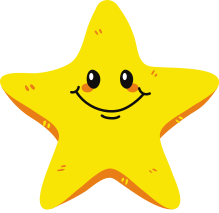 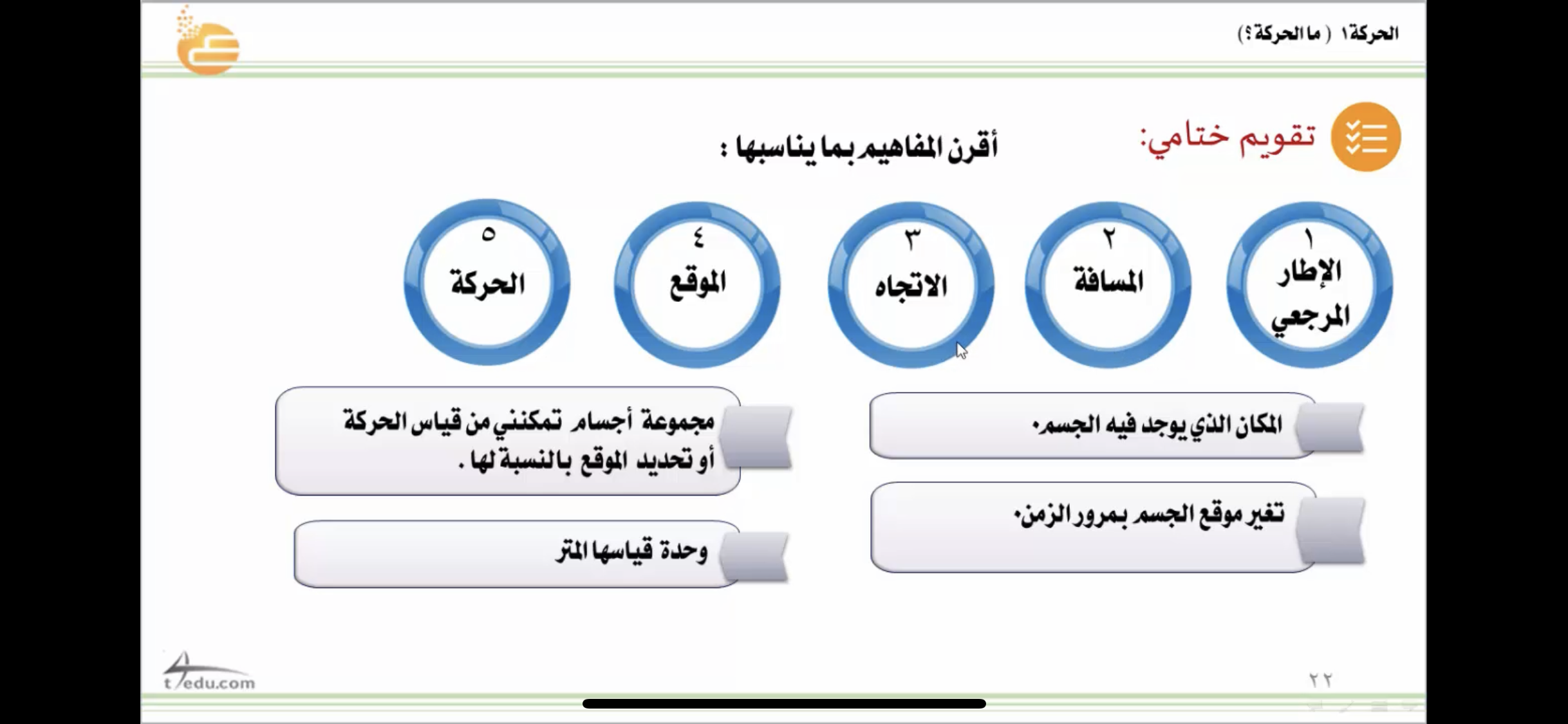 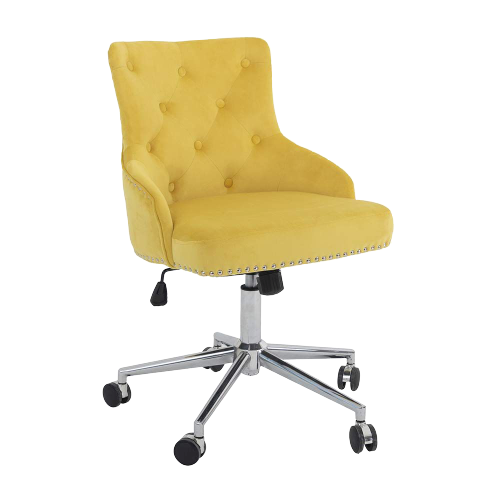 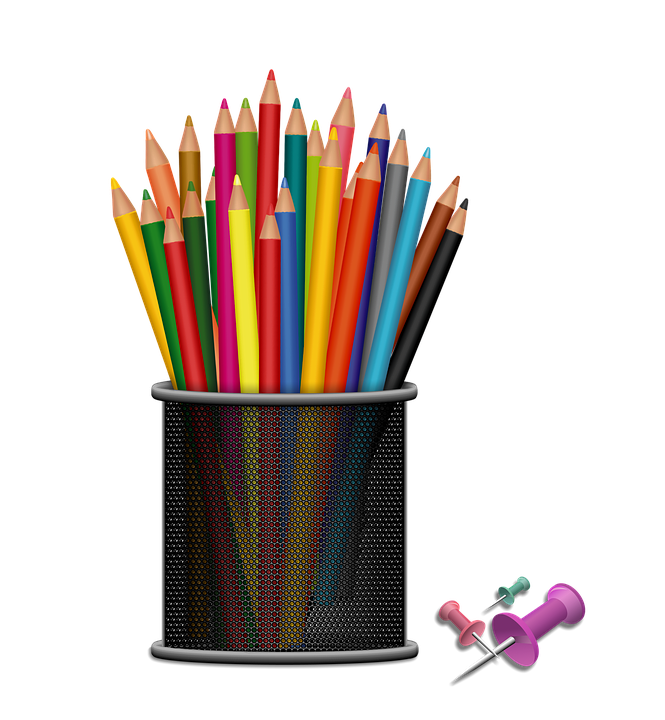 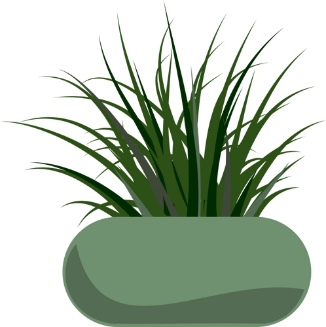 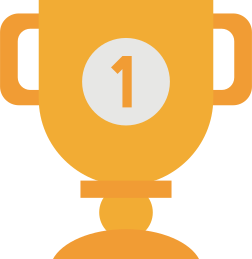 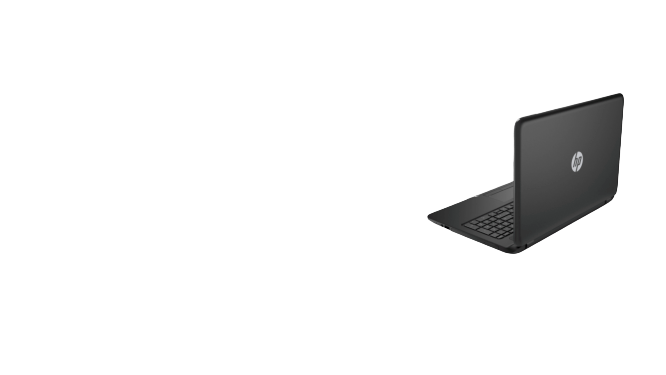 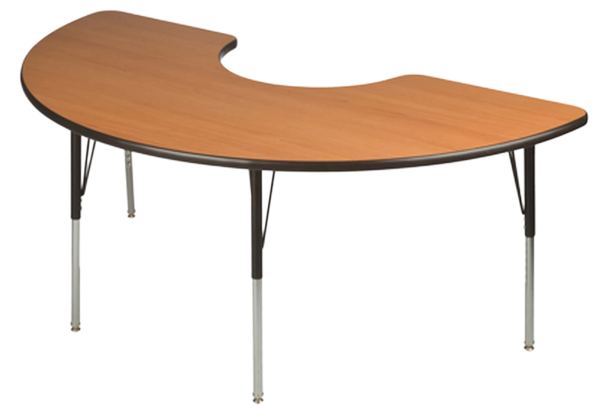 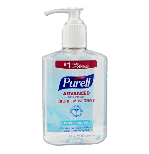 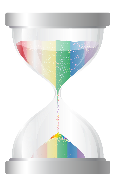 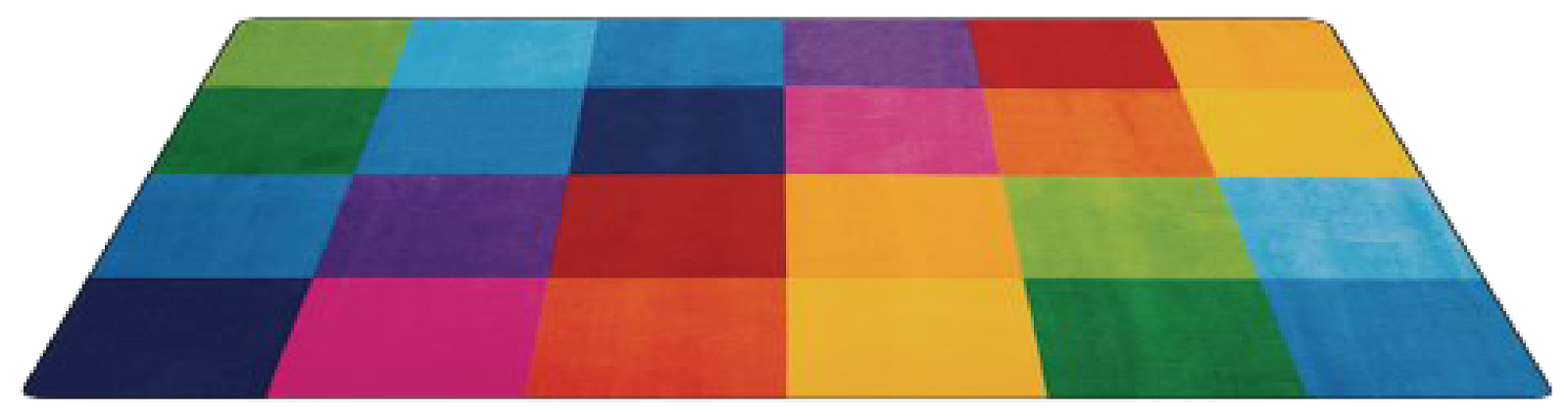 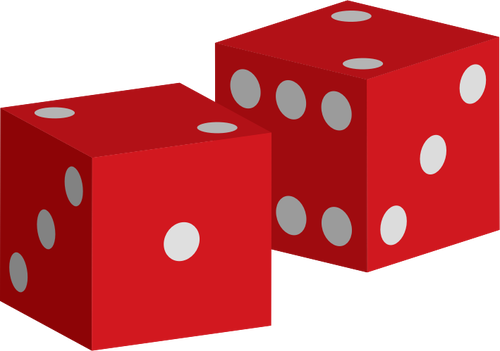 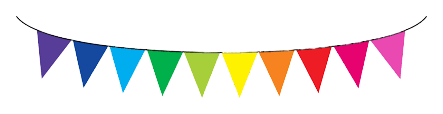 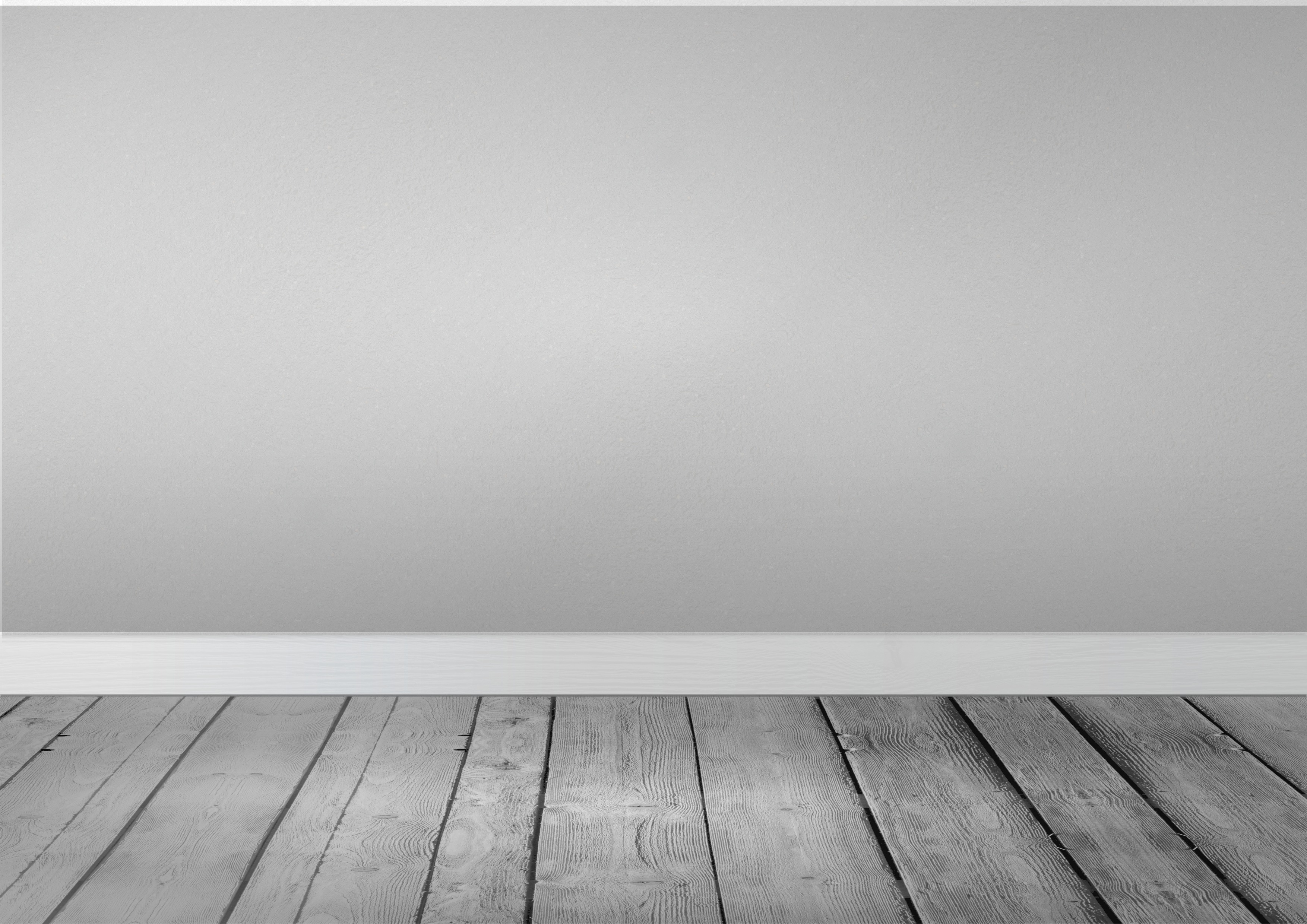 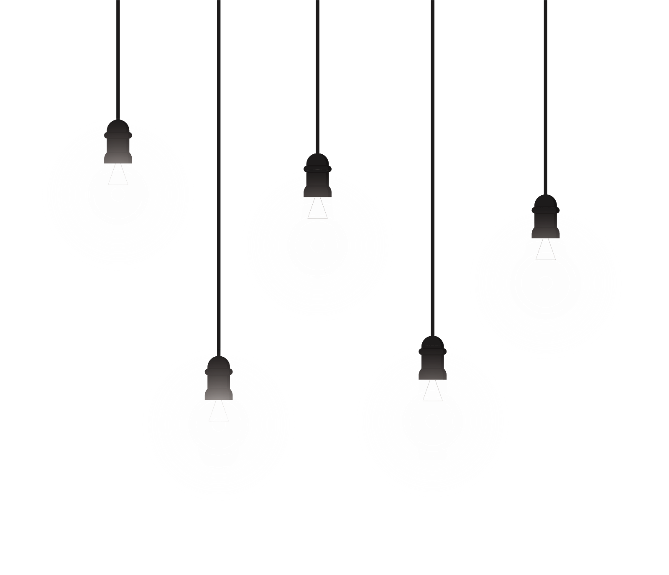 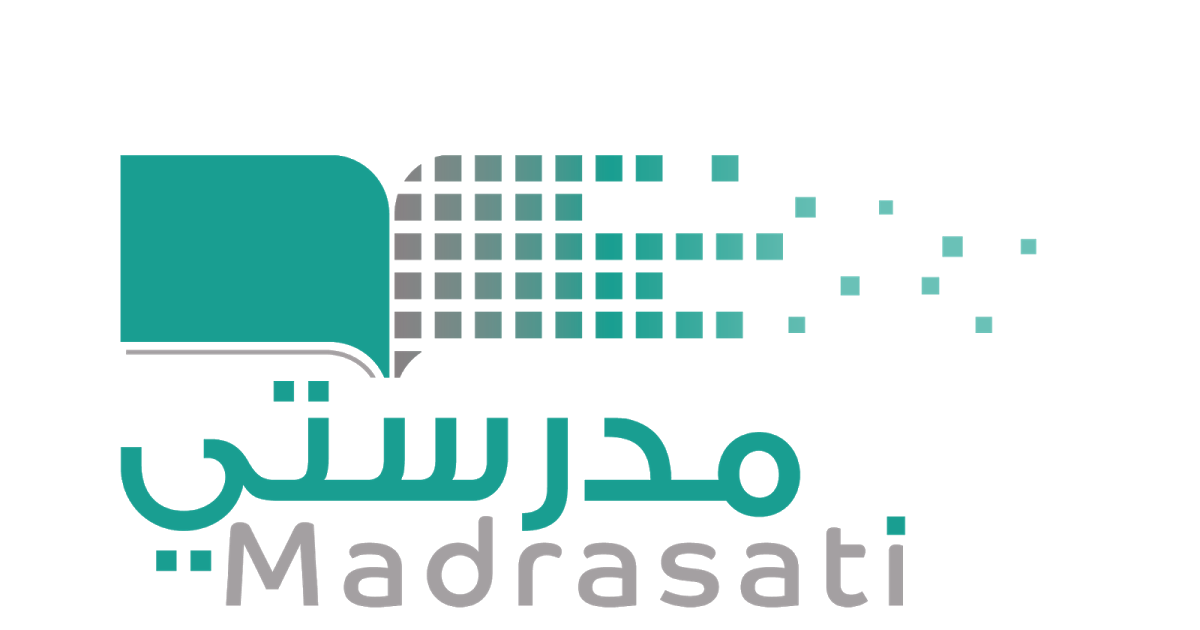 خبرات 
سابقة
التقويم
الشرح
اسكشف
التهيئة
الواجب
الاهداف
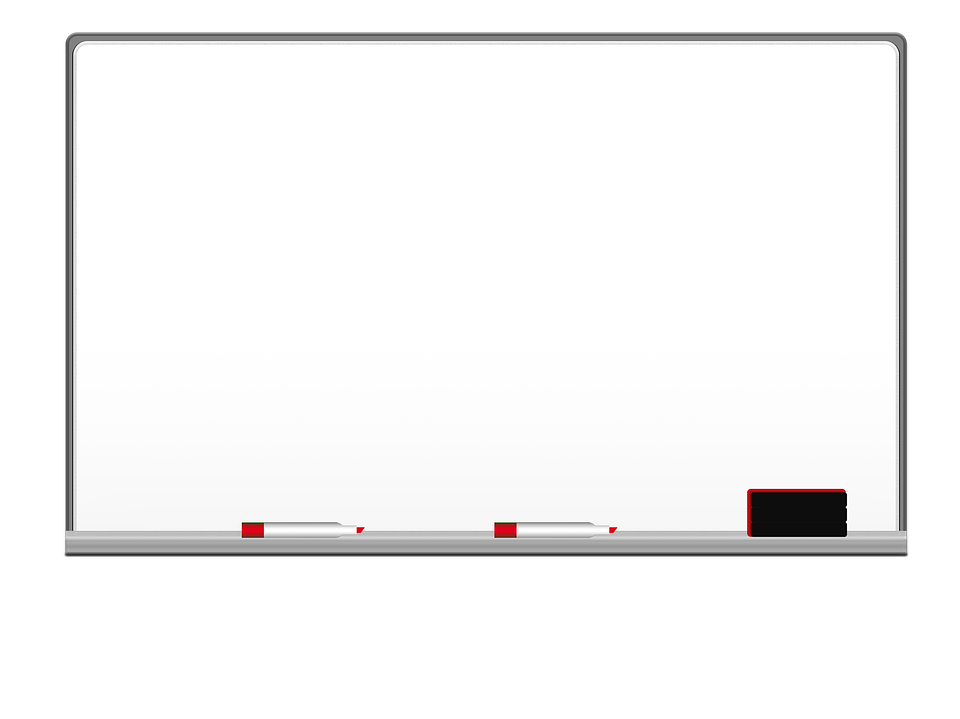 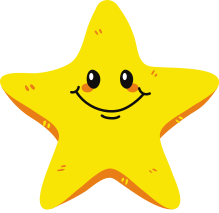 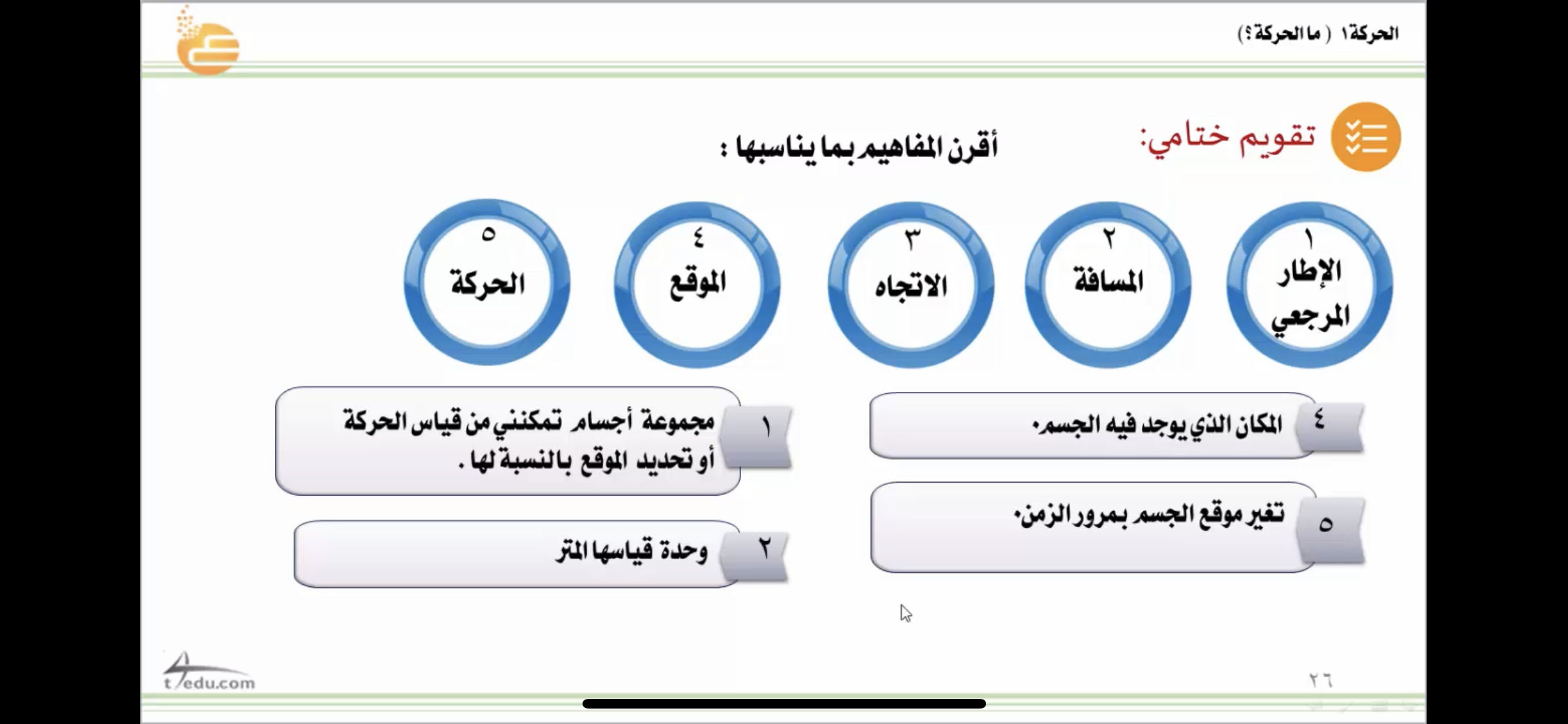 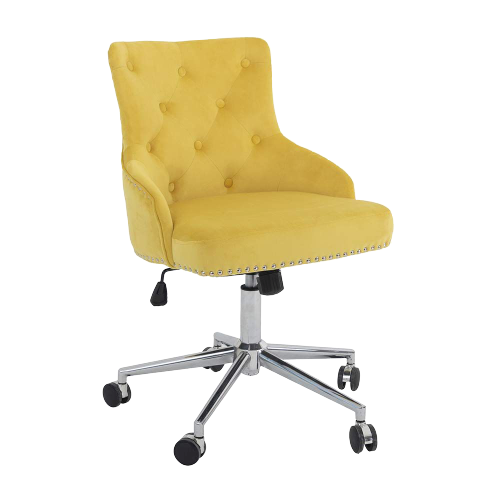 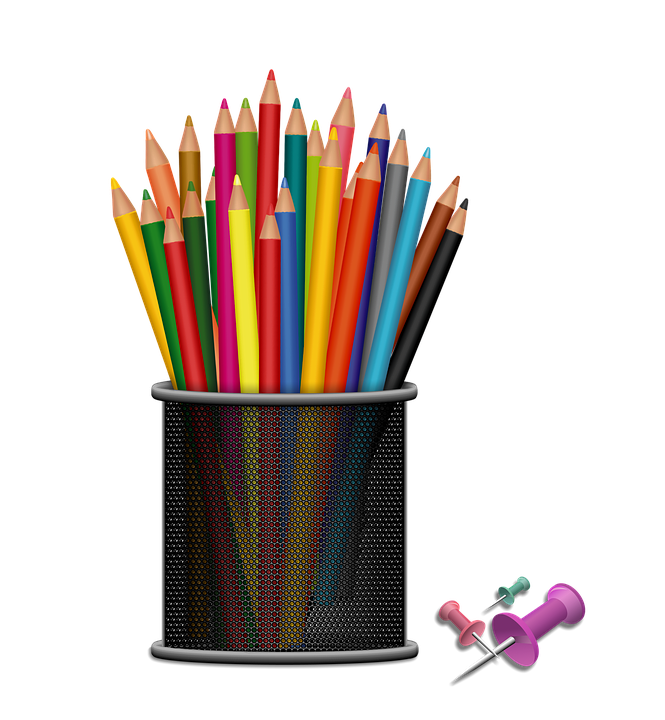 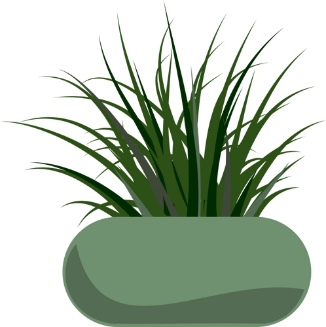 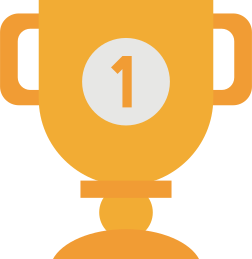 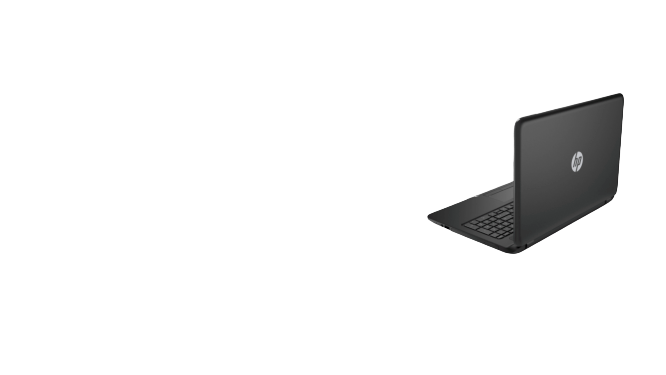 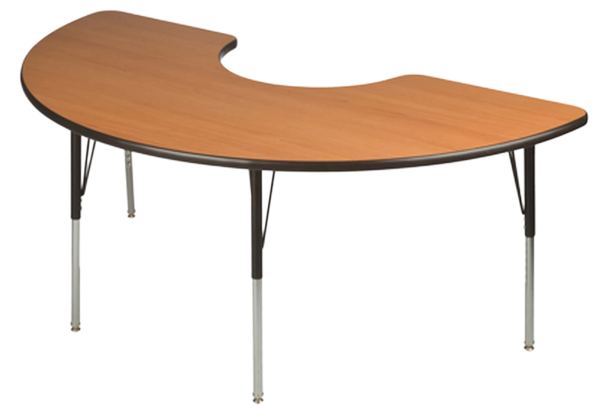 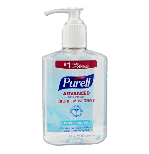 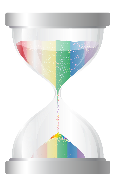 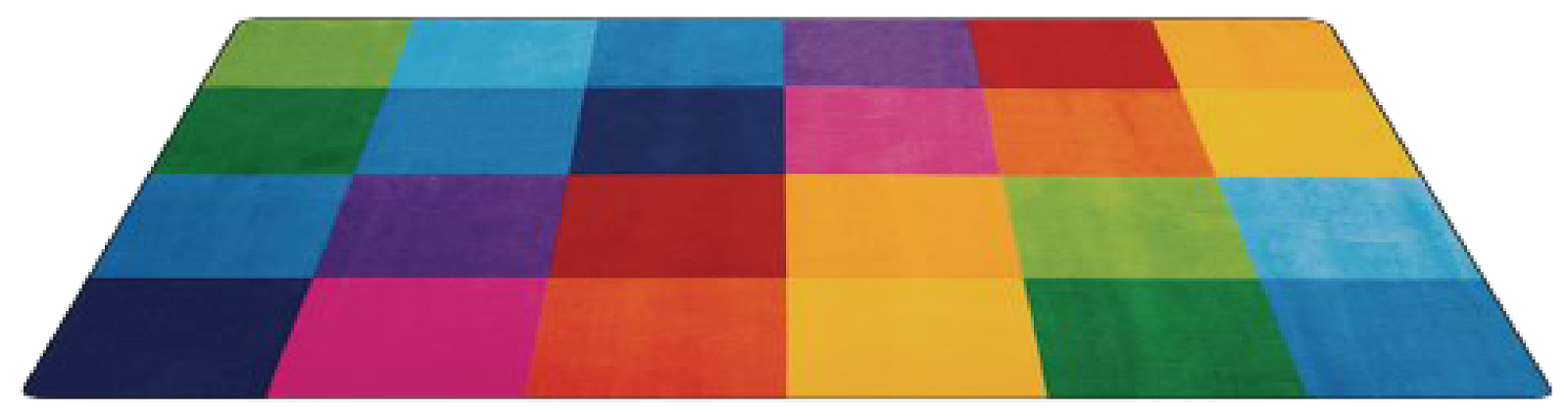 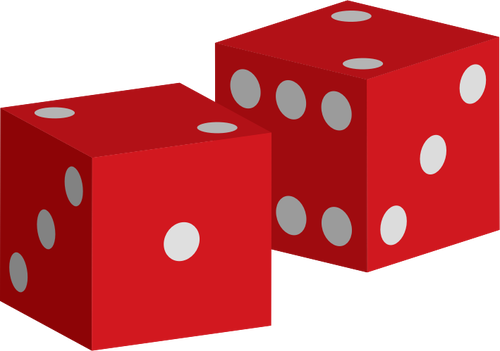 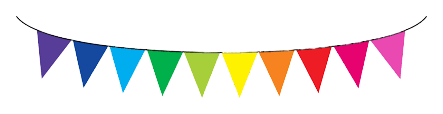 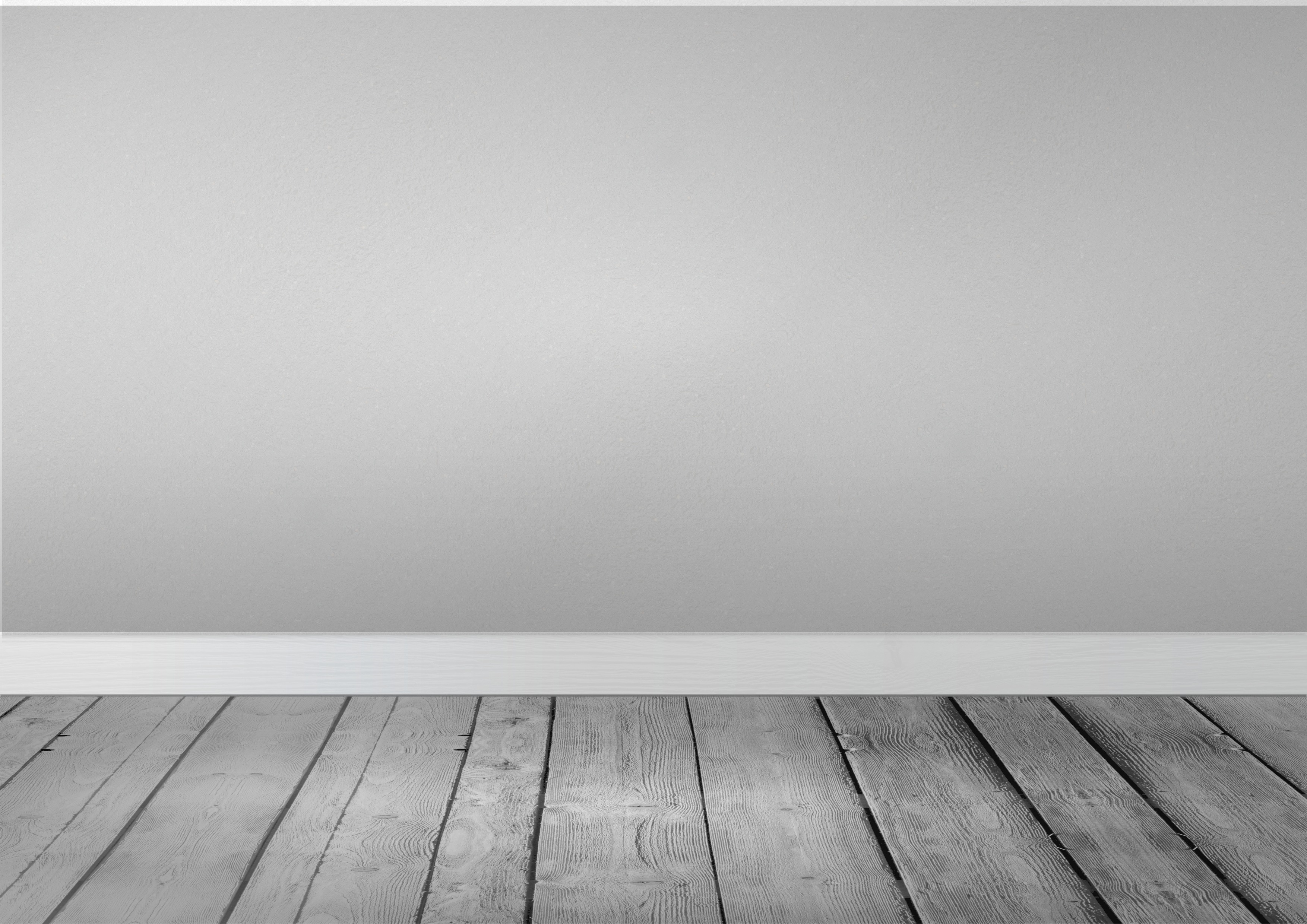 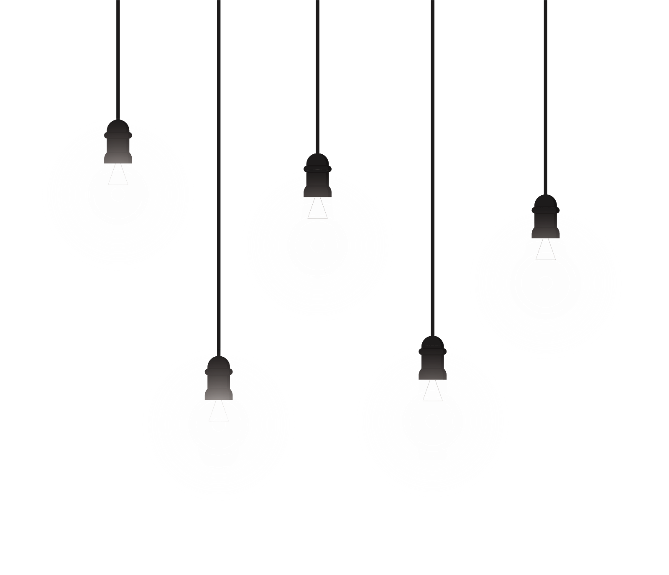 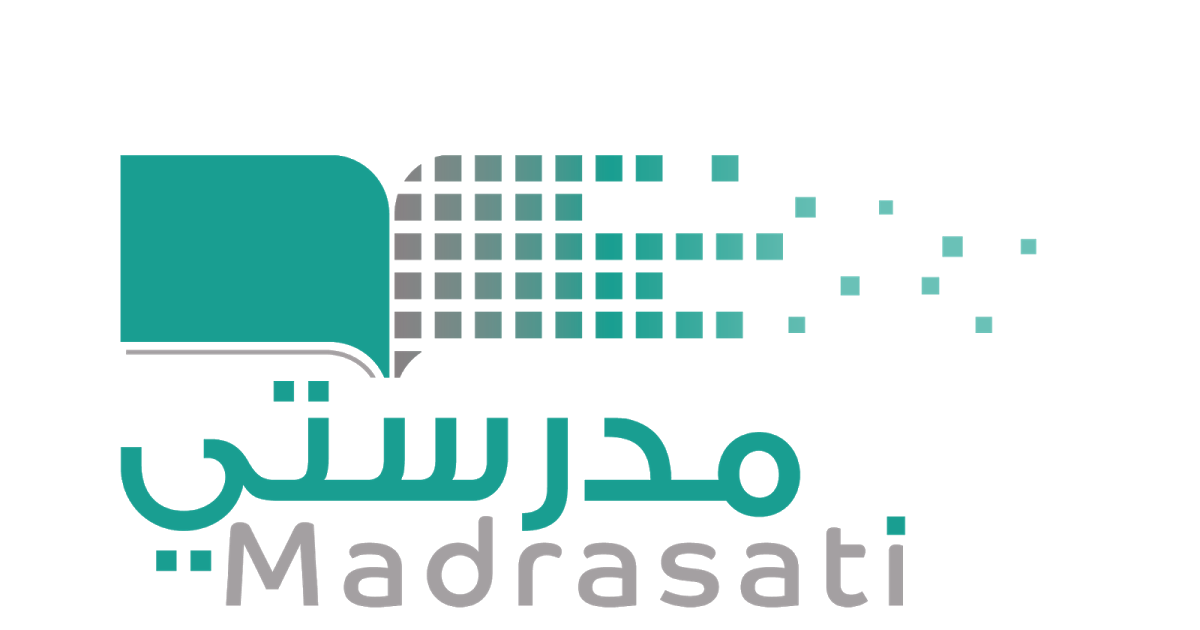 خبرات 
سابقة
التقويم
الشرح
اسكشف
التهيئة
الواجب
الاهداف
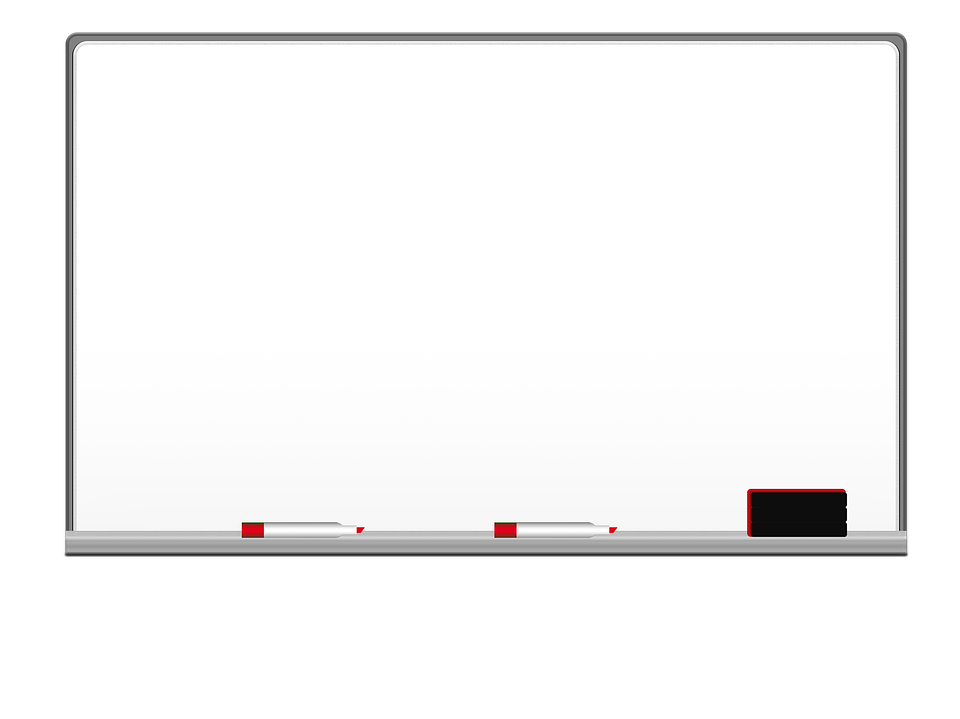 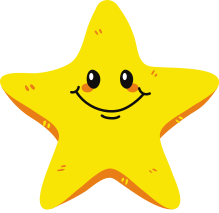 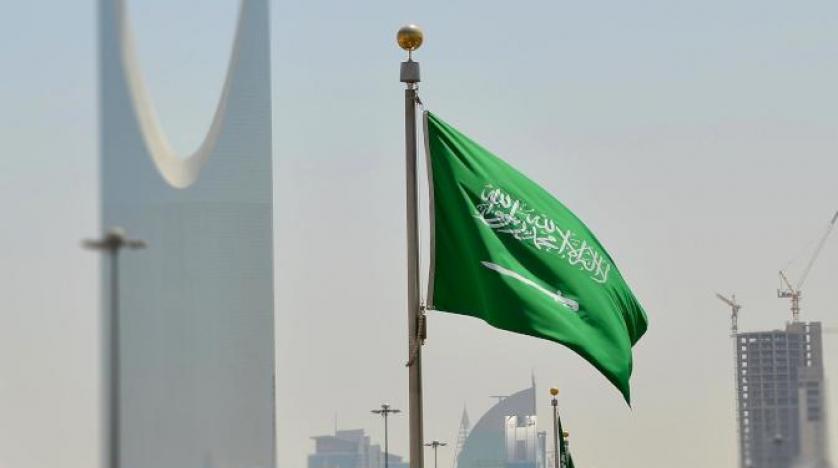 من واقع الحياة
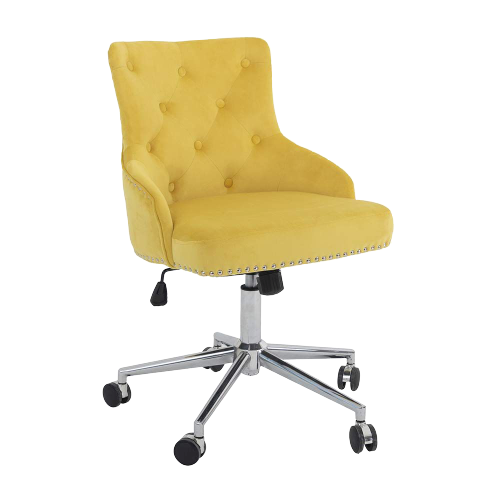 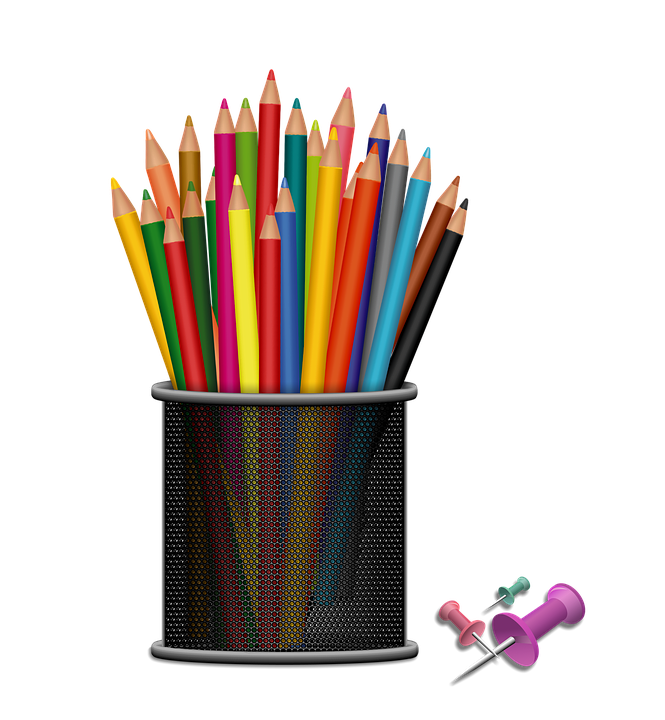 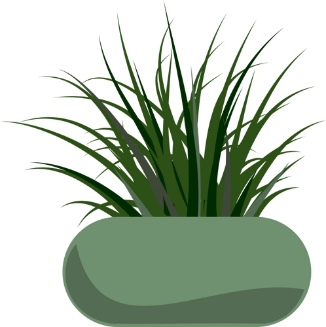 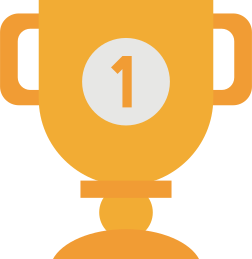 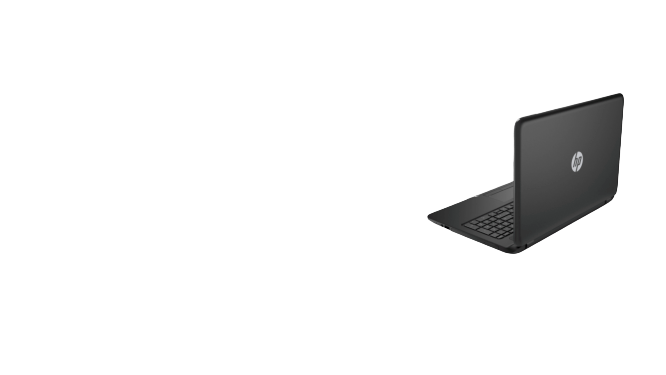 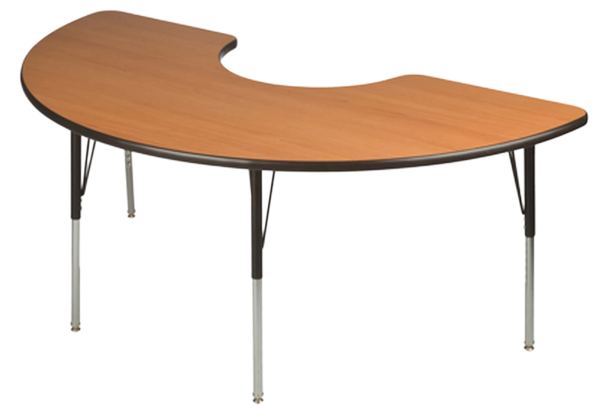 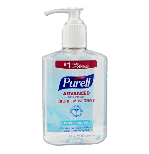 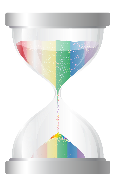 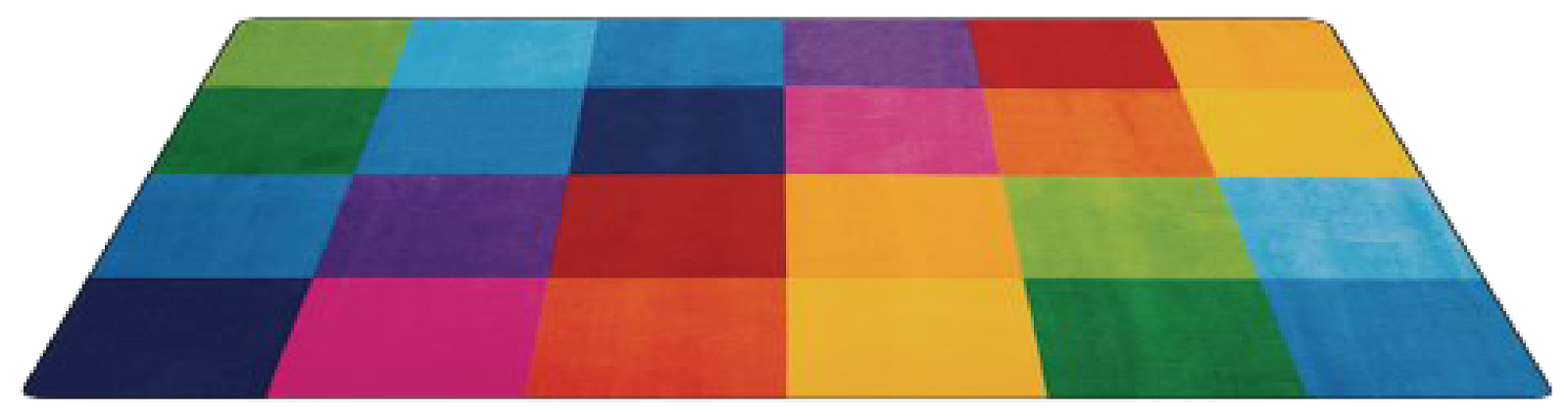 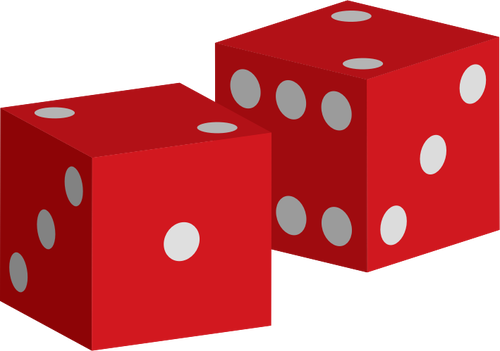 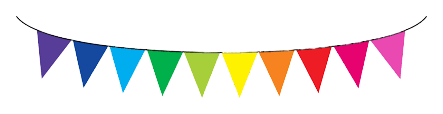 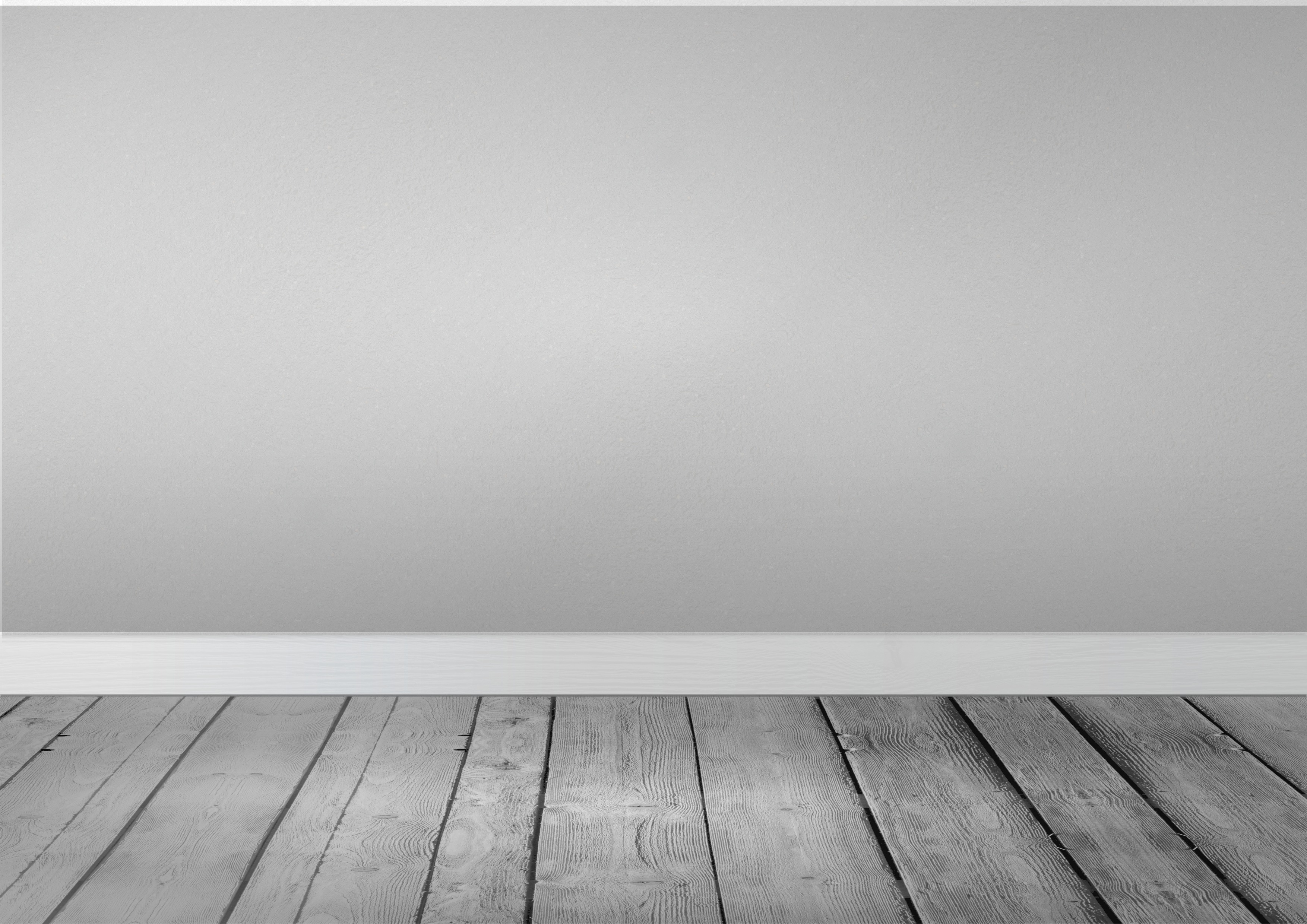 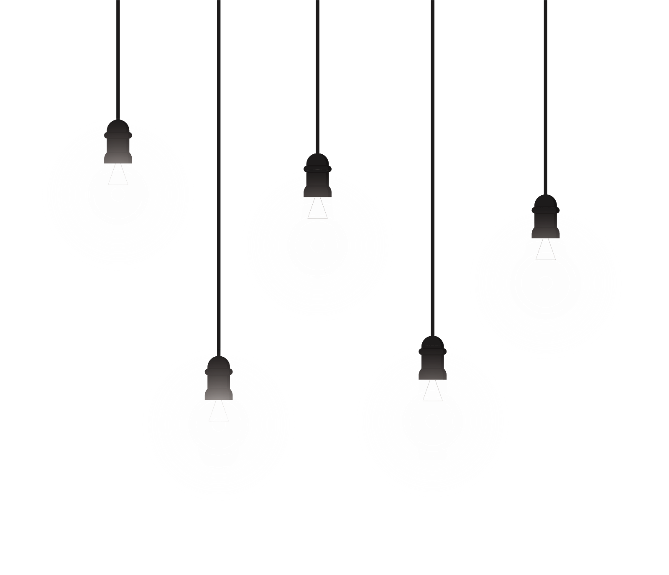 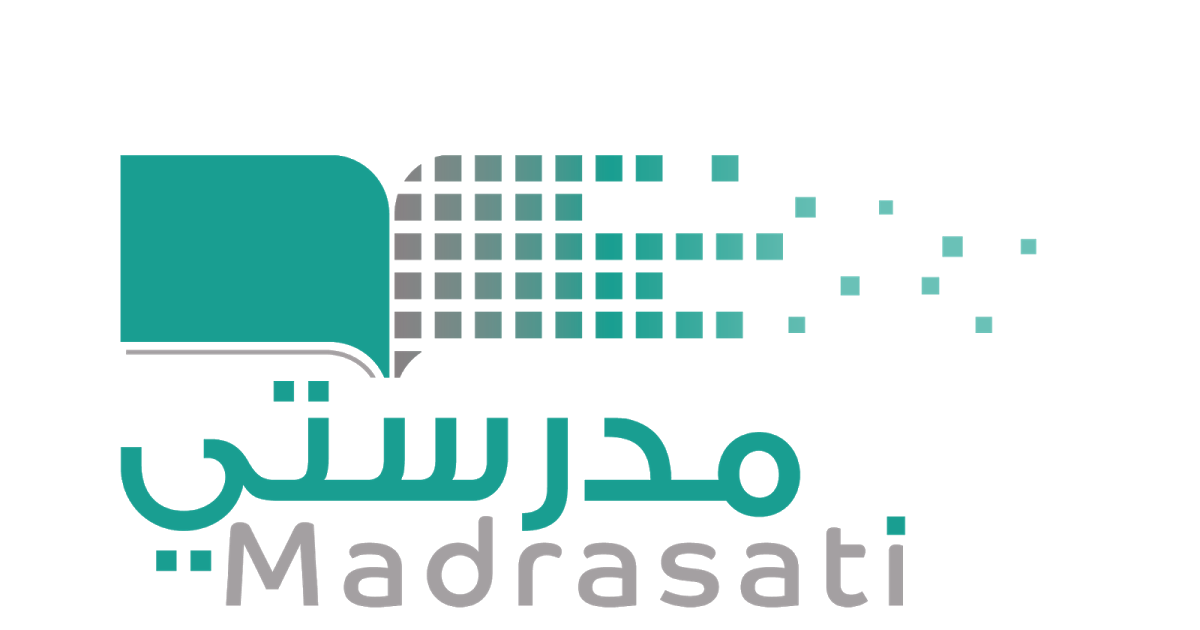 خبرات 
سابقة
التقويم
الشرح
اسكشف
التهيئة
الواجب
الاهداف
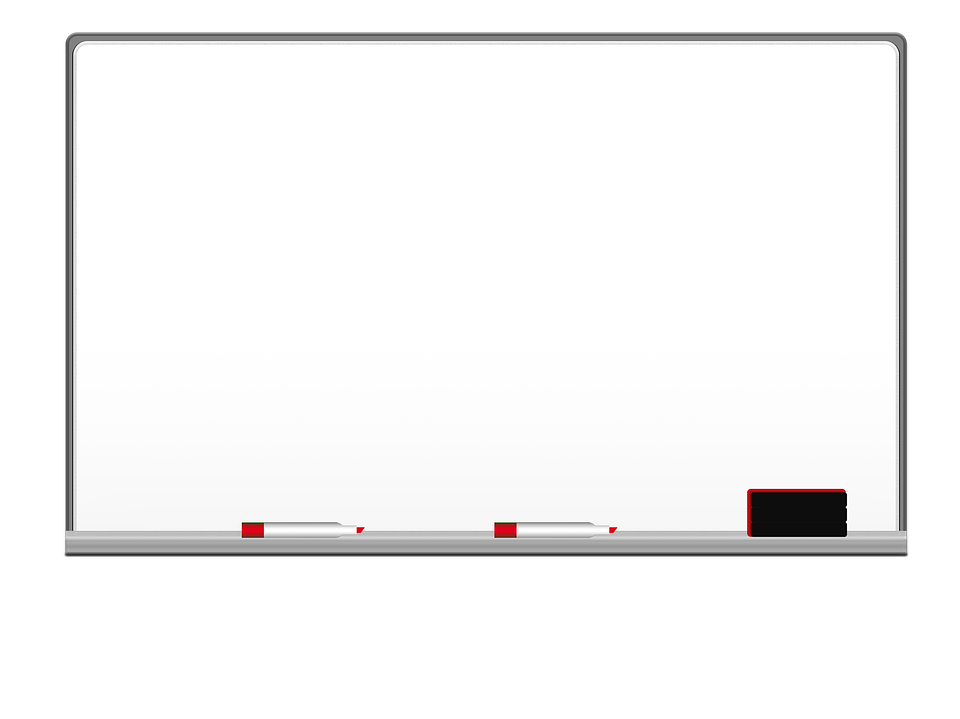 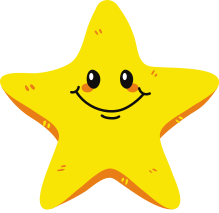 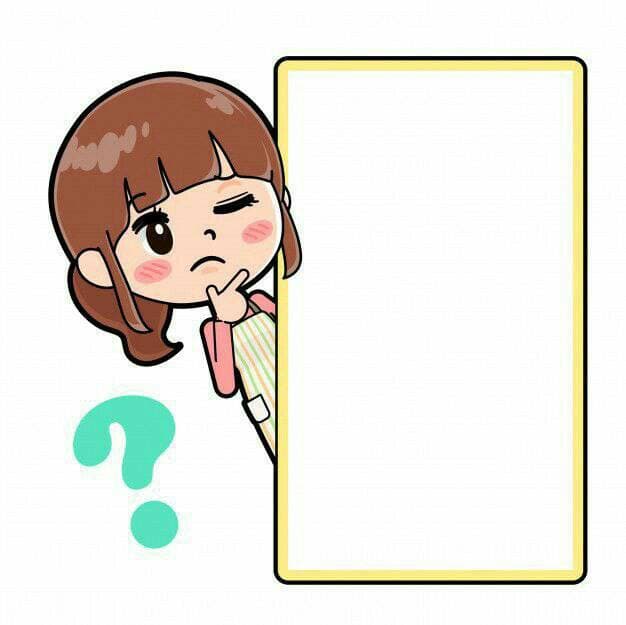 ؟
نجمتي المفكرة اطرحي سؤال 
حول درس اليوم؟
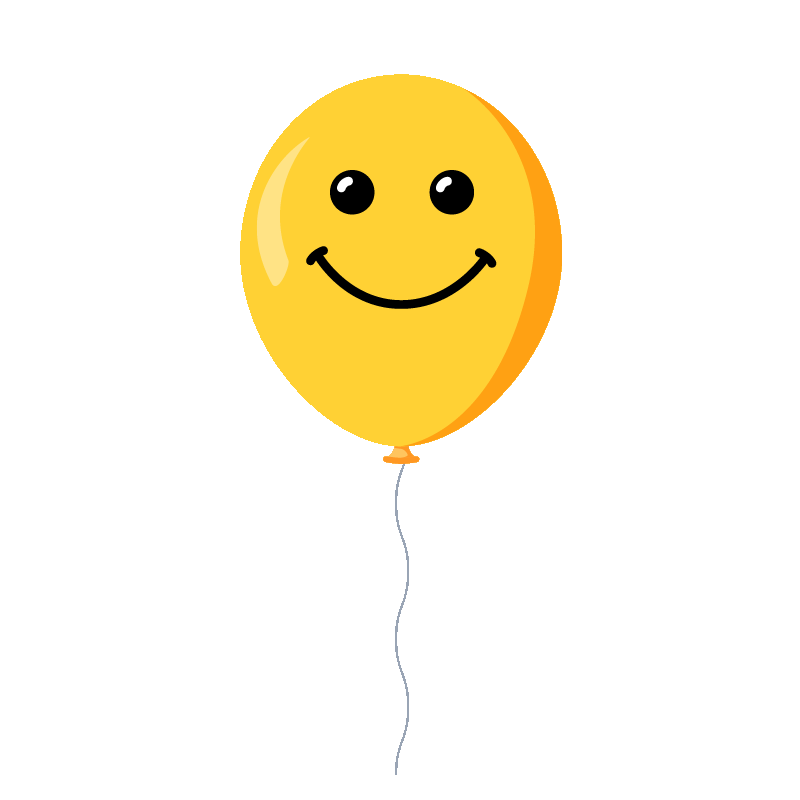 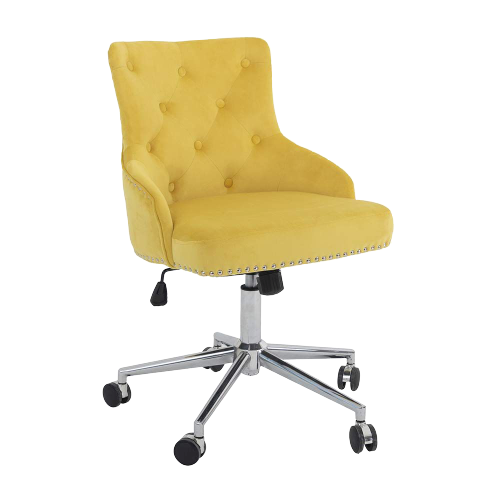 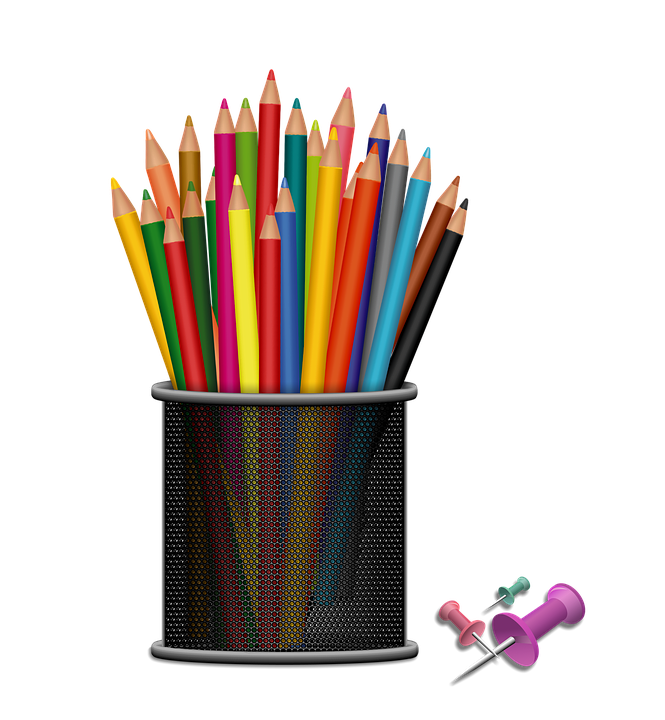 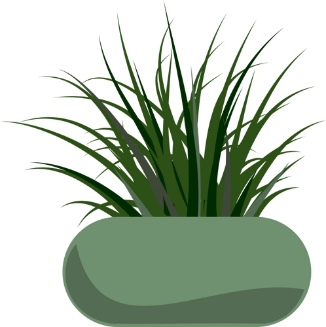 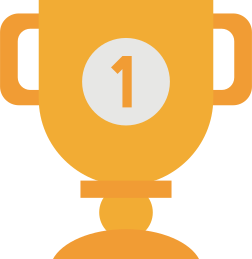 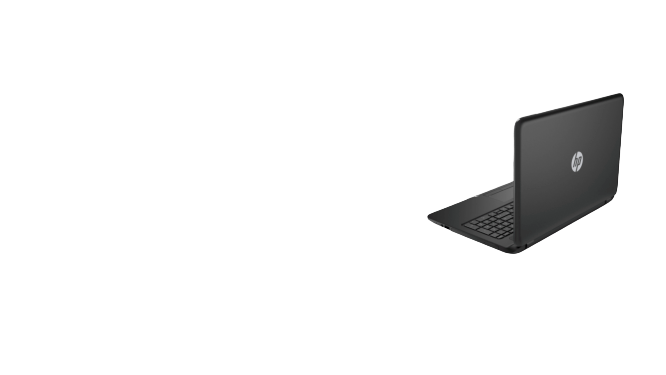 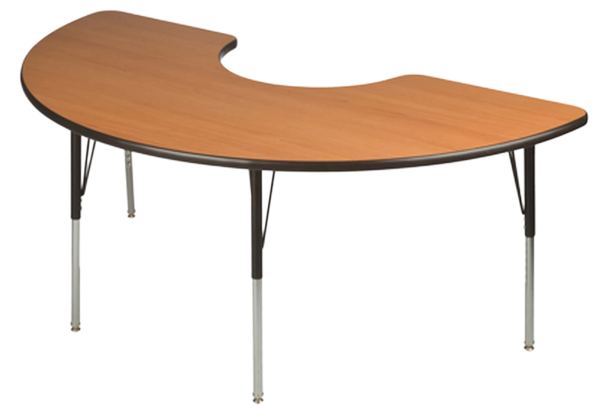 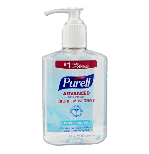 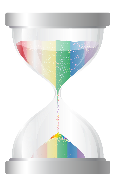 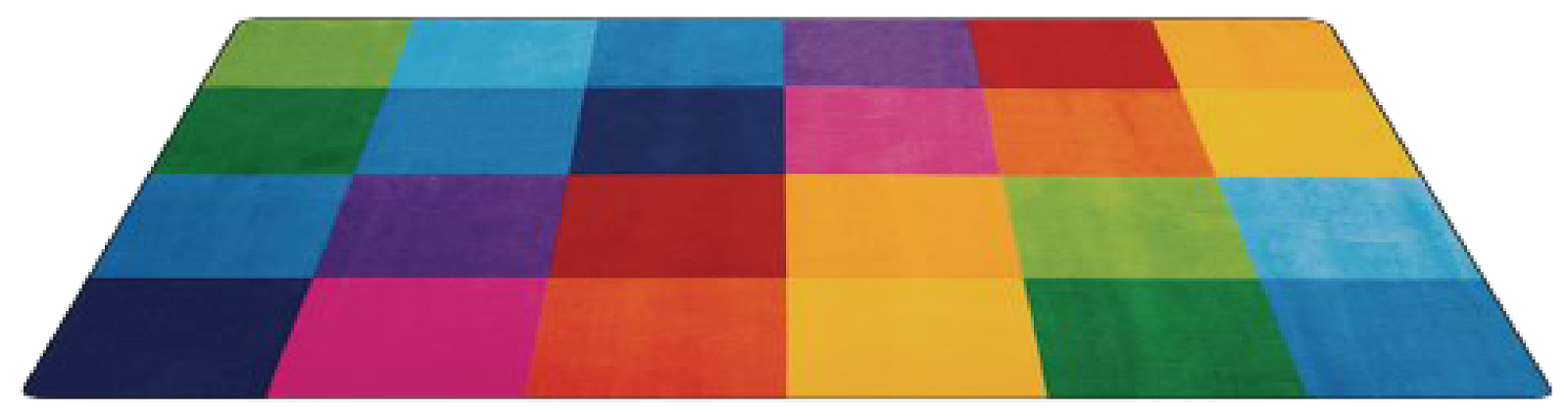 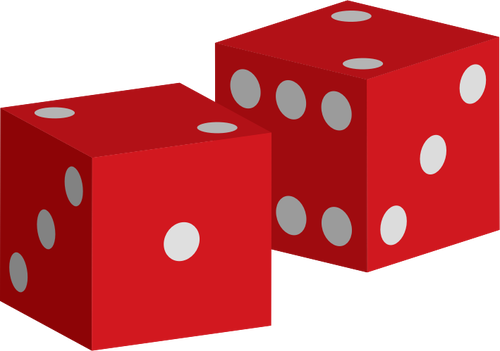 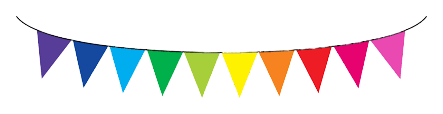 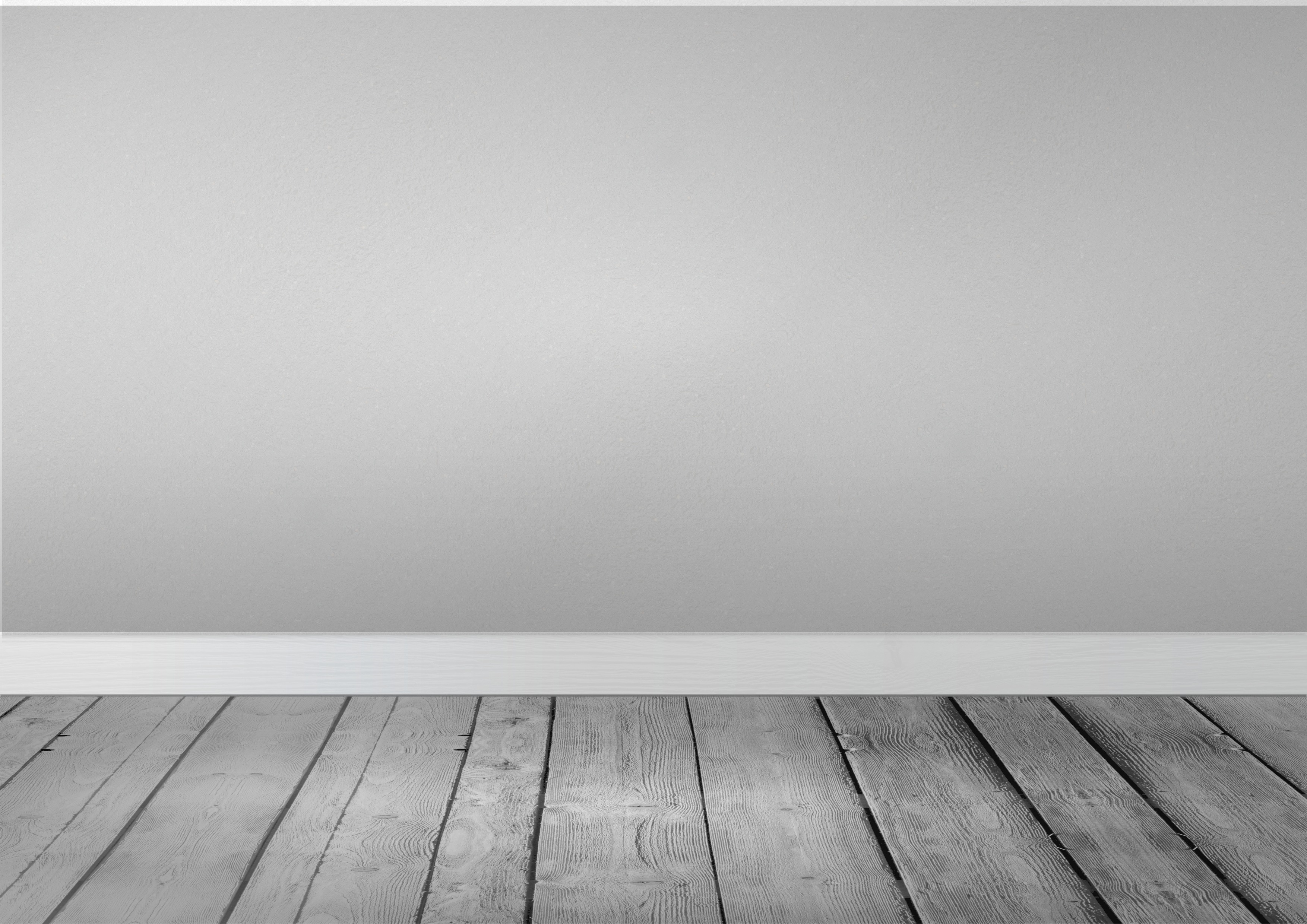 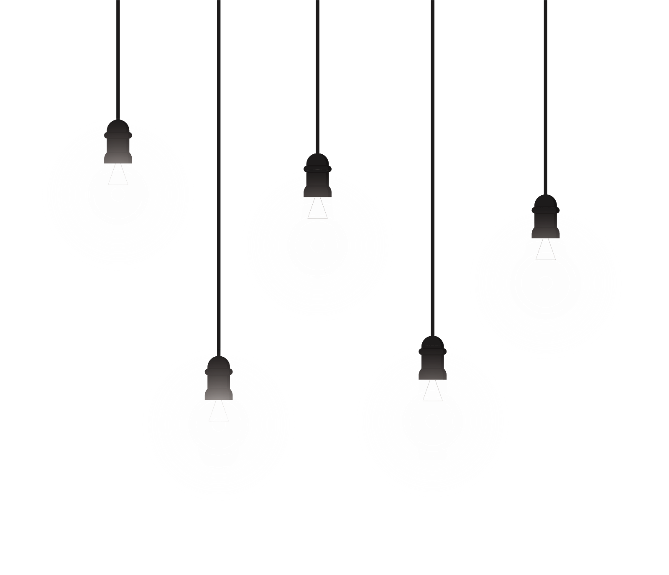 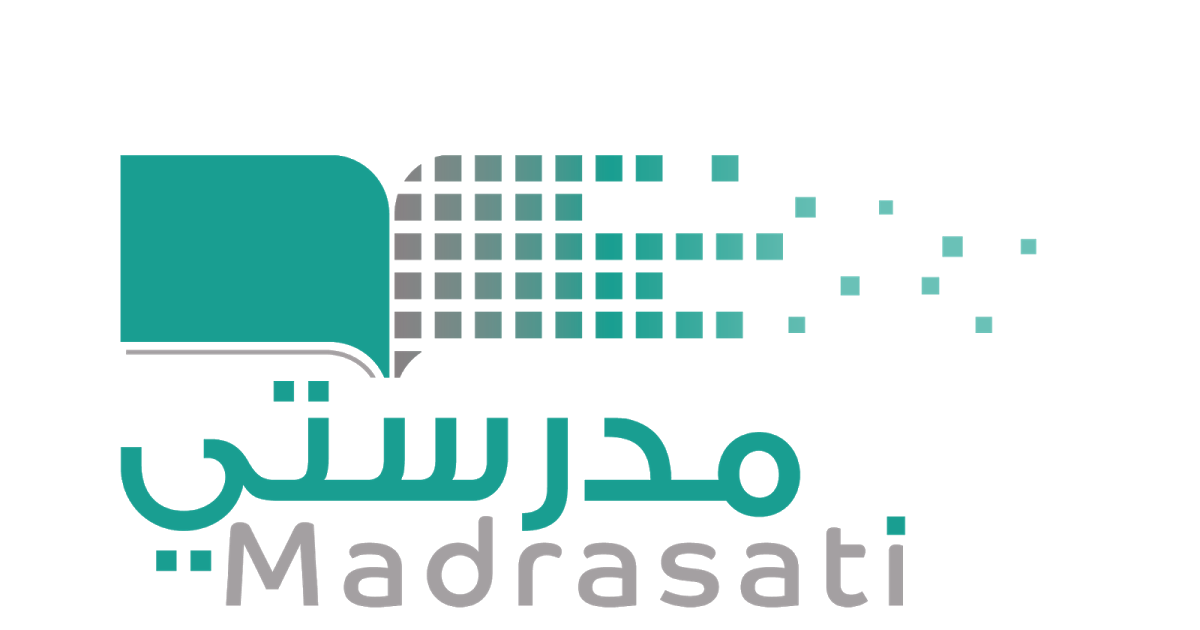 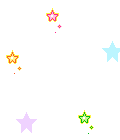 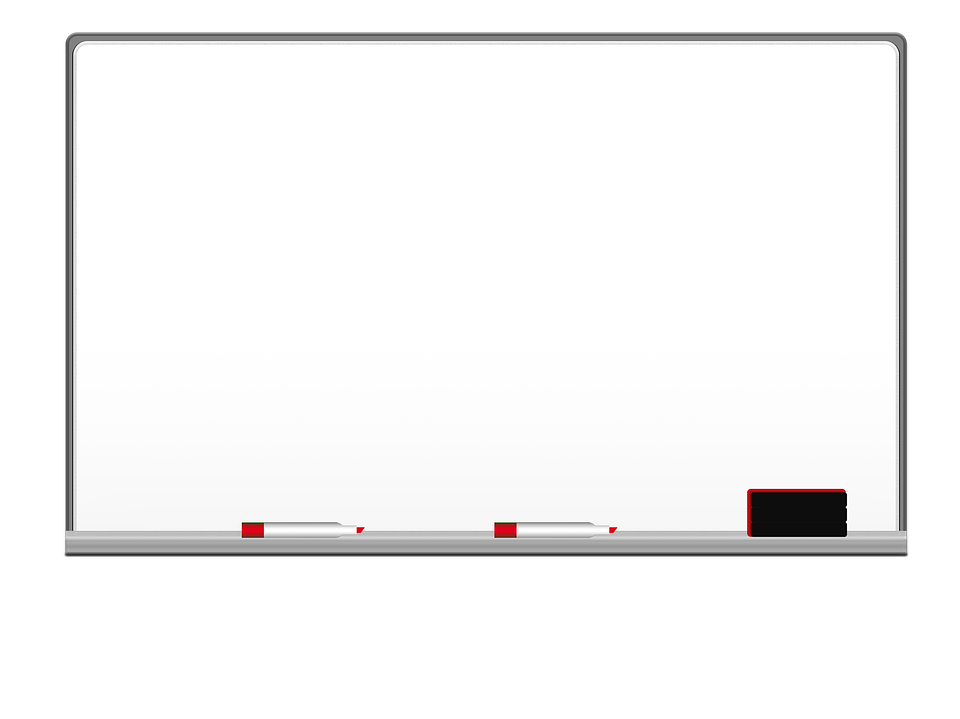 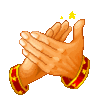 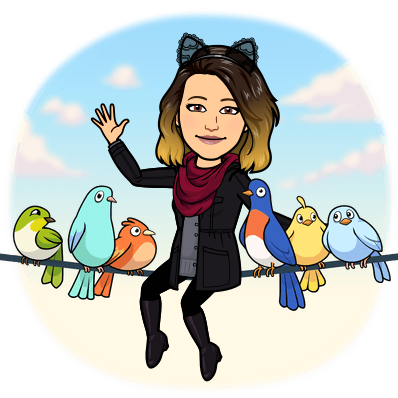 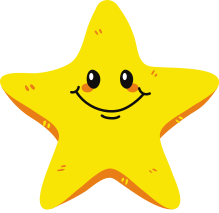 بطاقة خروج
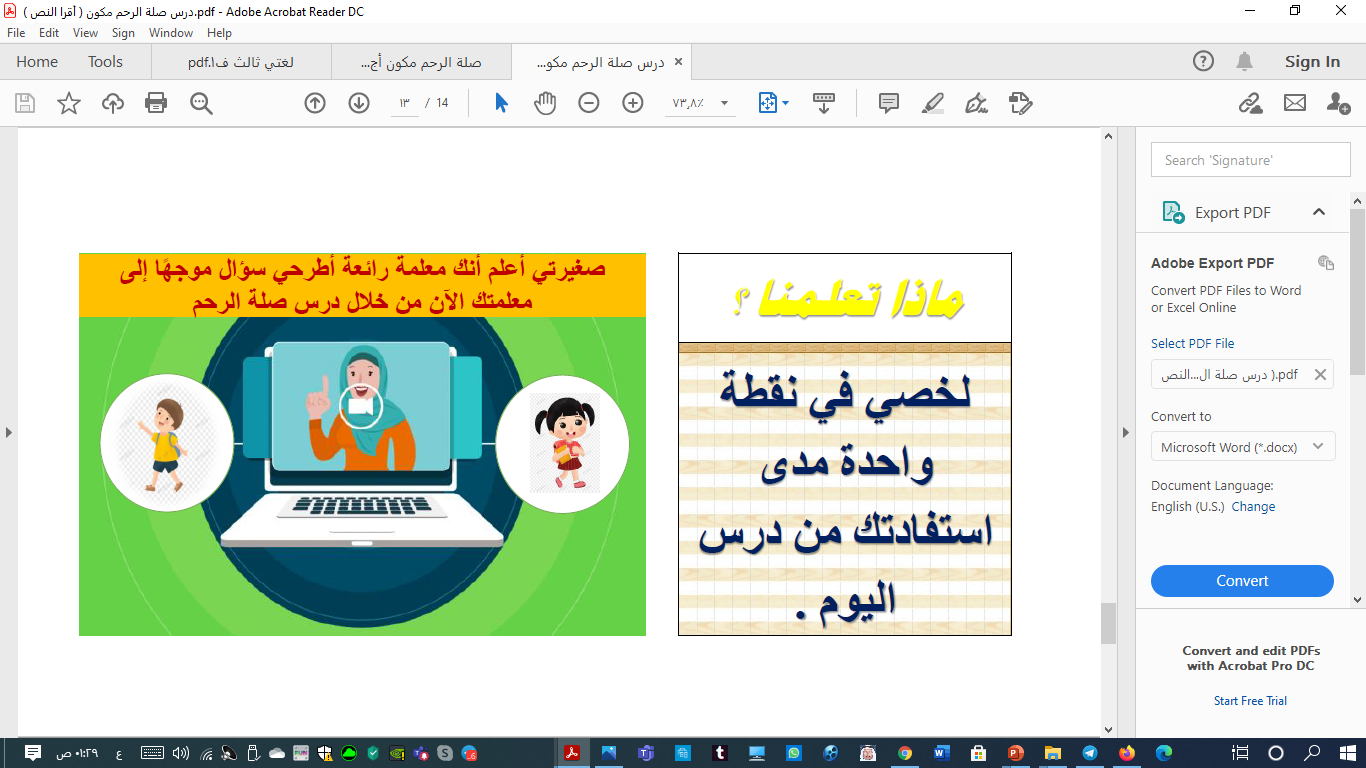 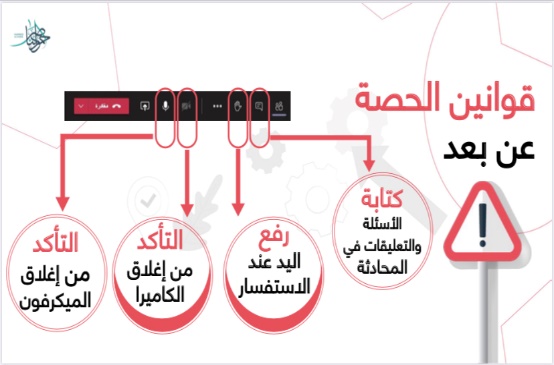 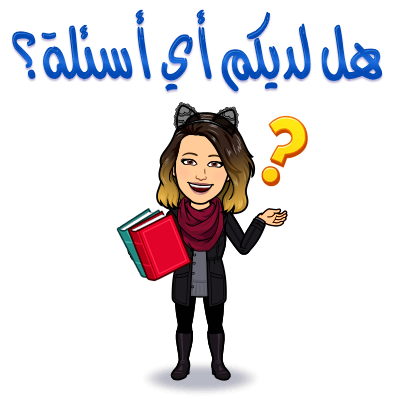 مبدعتي الرائعة لخصي في نقطة واحدة
ما تعلمت من درس اليوم
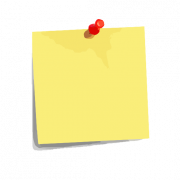 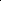 نجمة اليوم
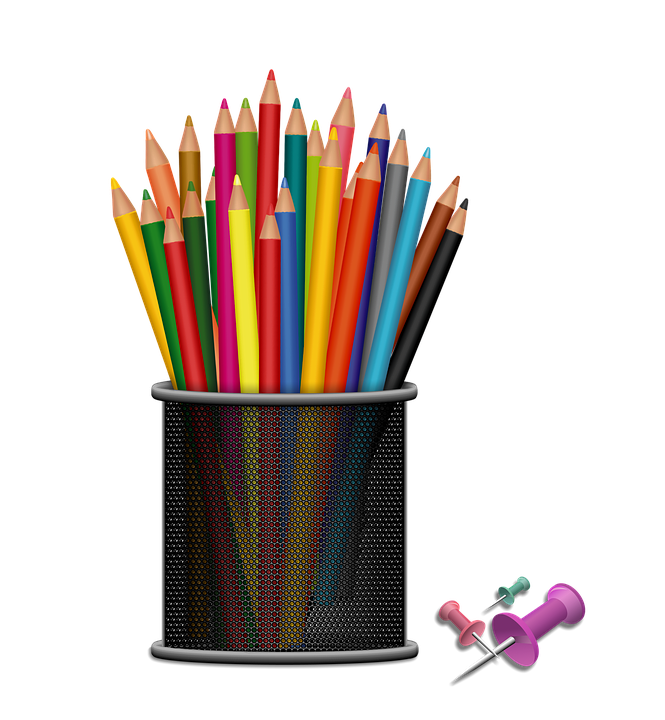 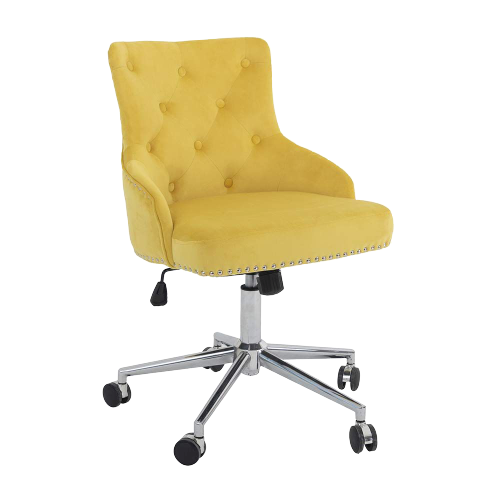 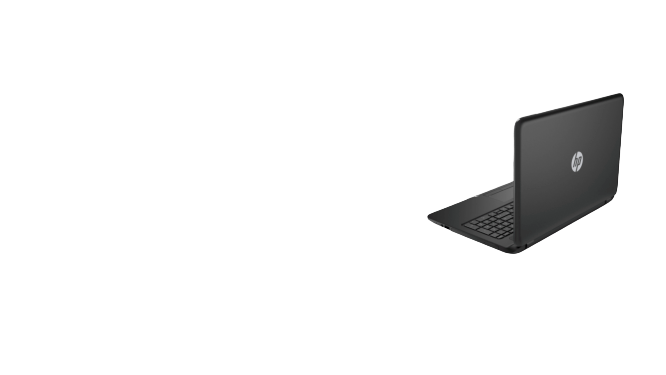 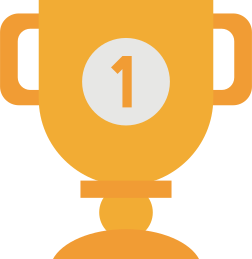 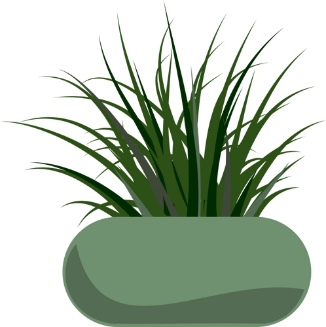 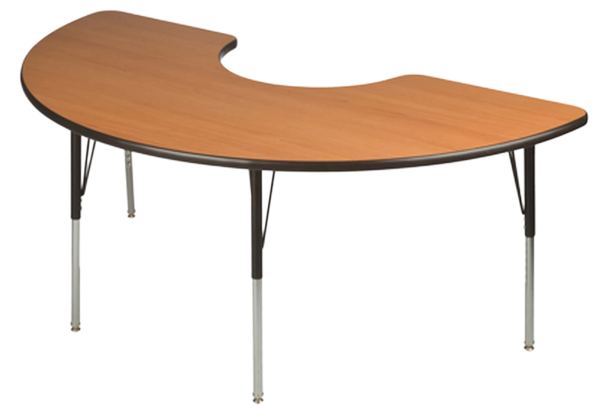 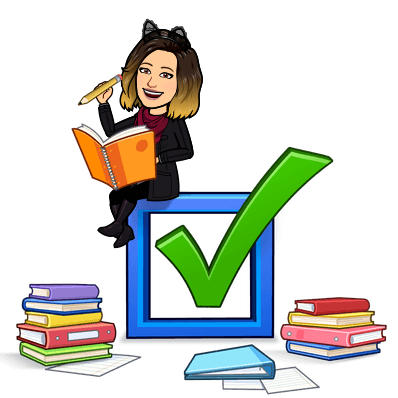 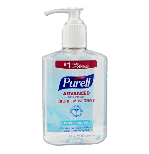 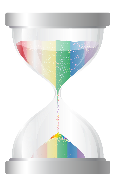 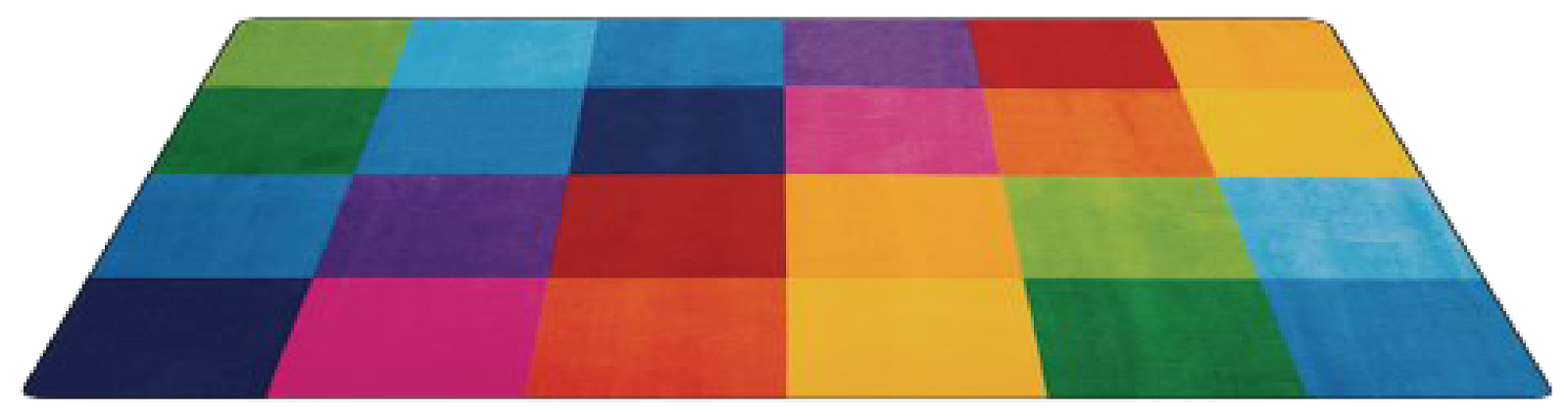 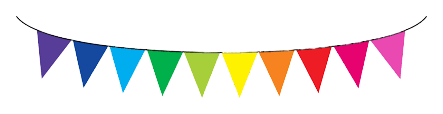 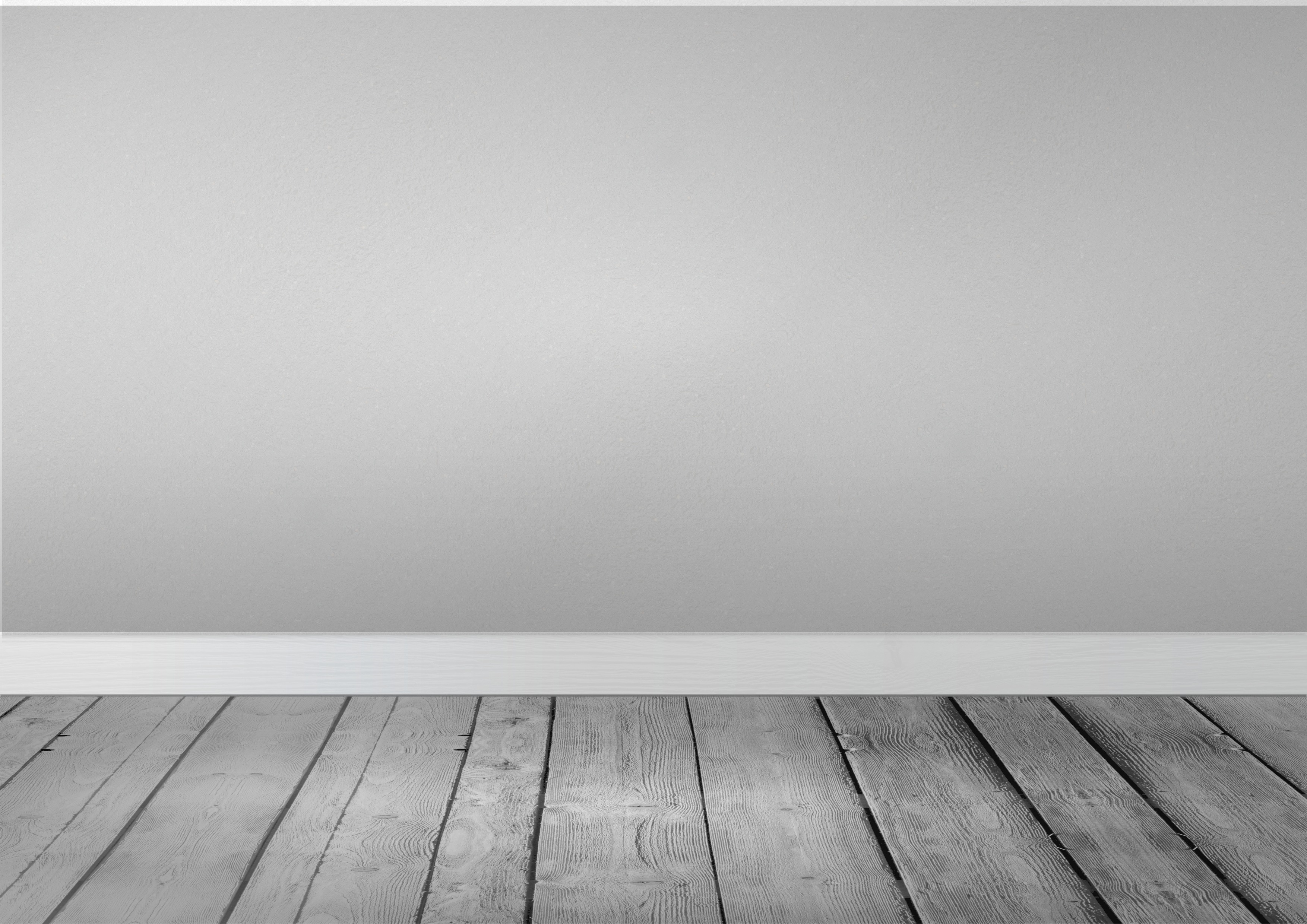 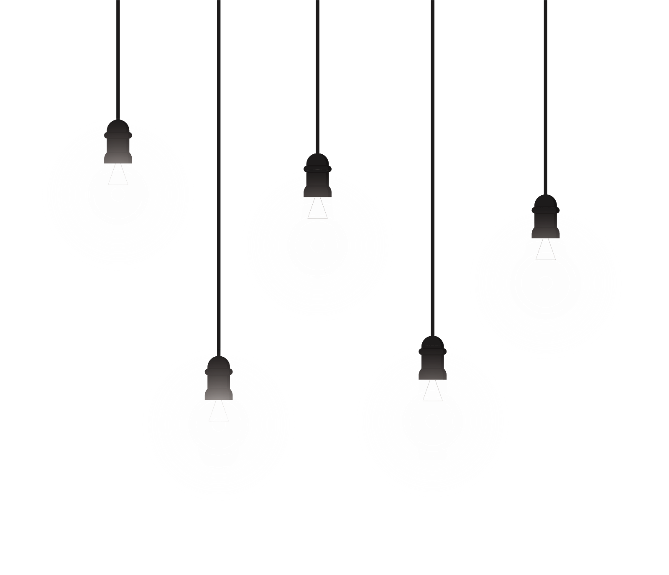 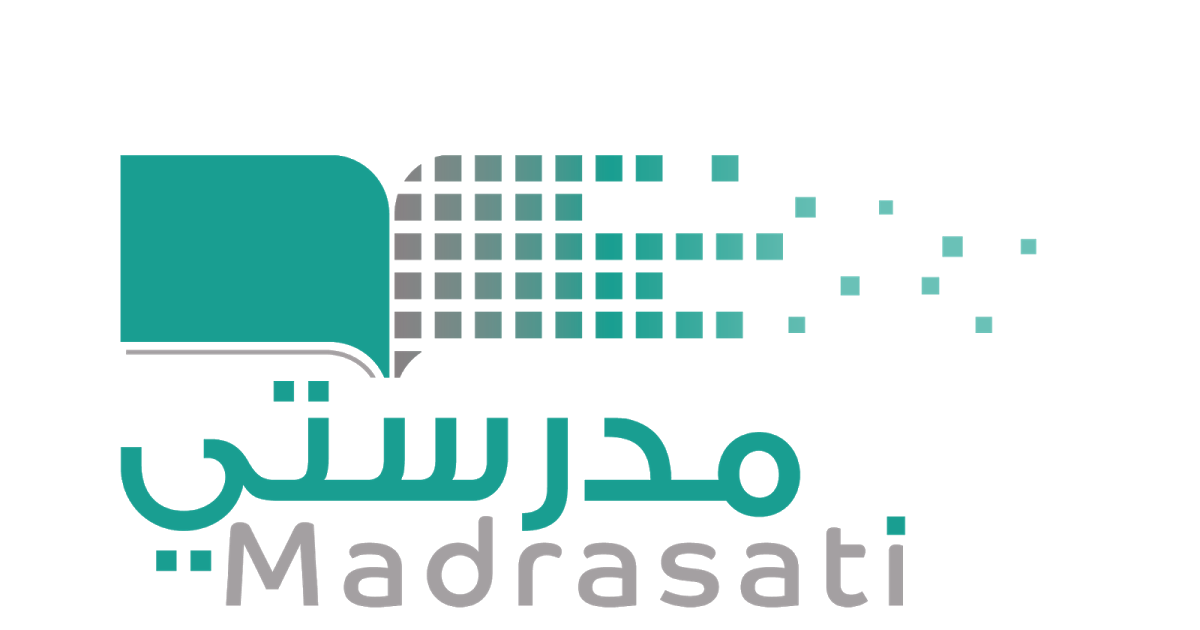 خبرات 
سابقة
التقويم
الشرح
اسكشف
التهيئة
الواجب
الاهداف
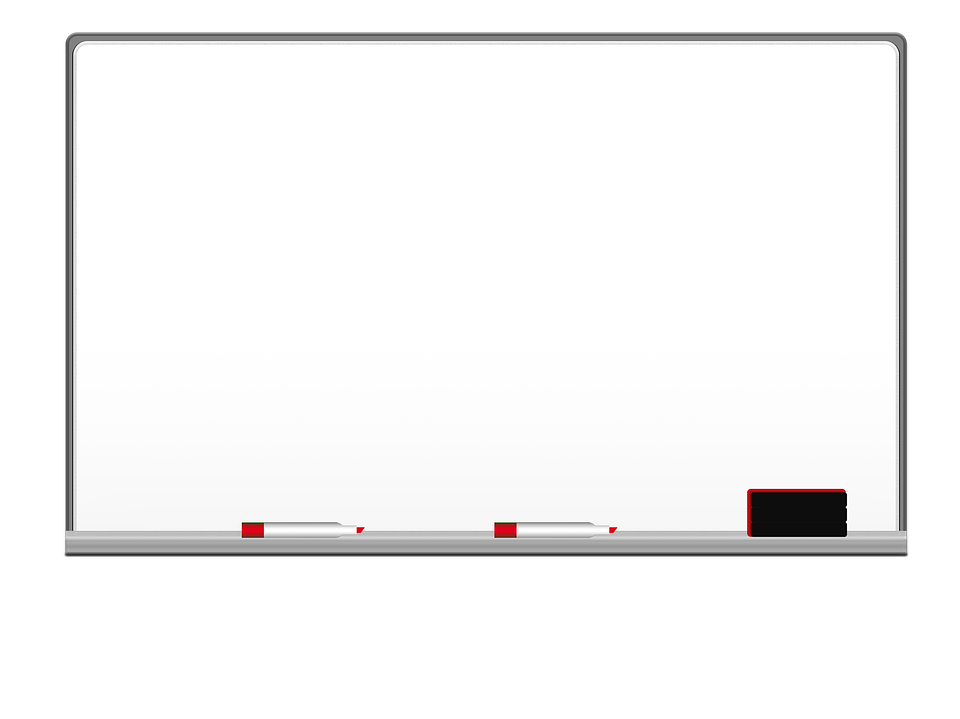 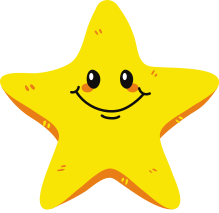 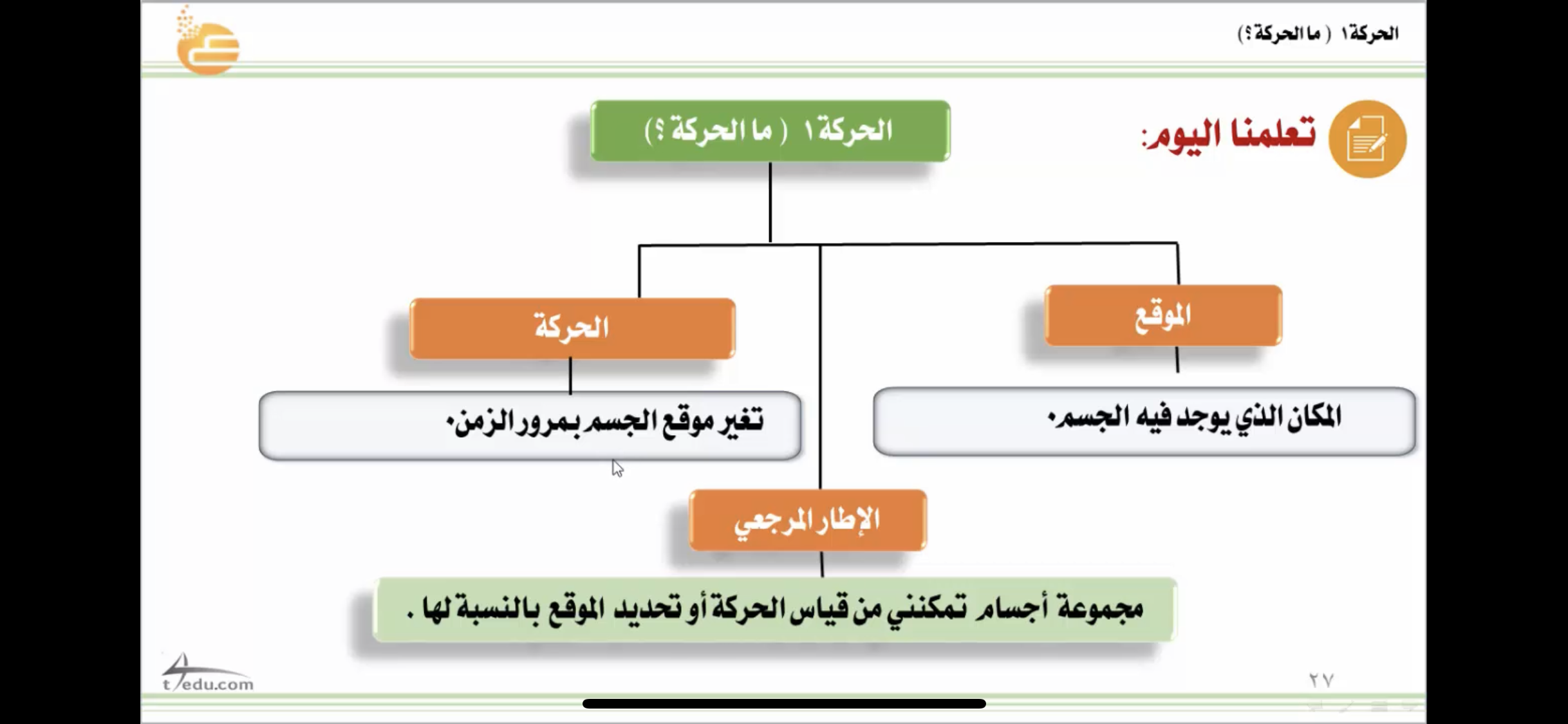 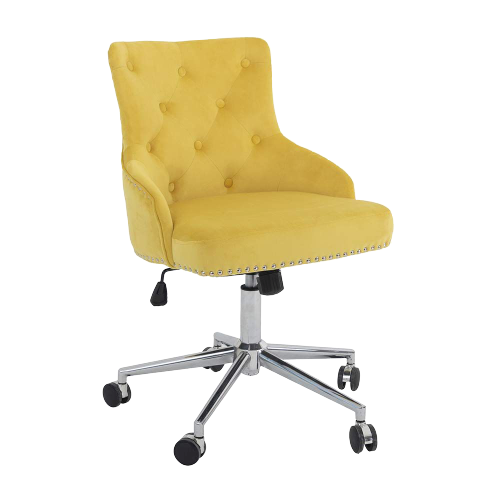 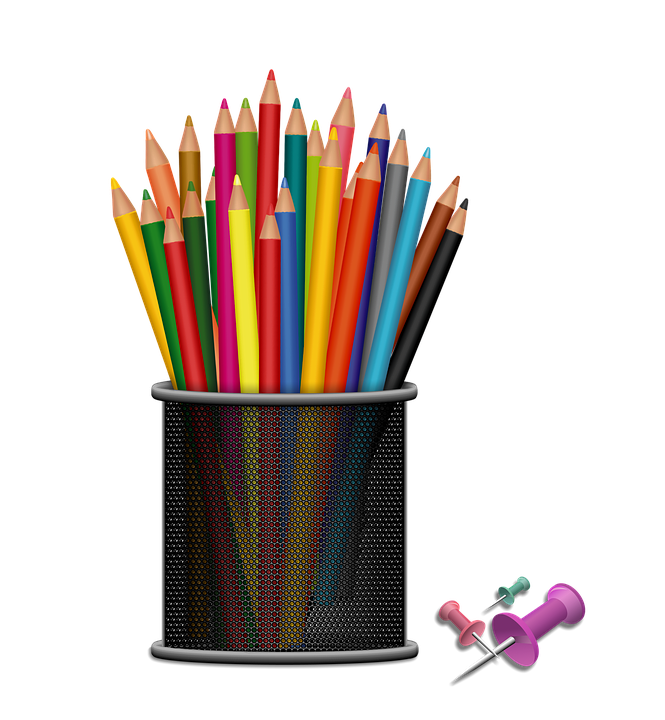 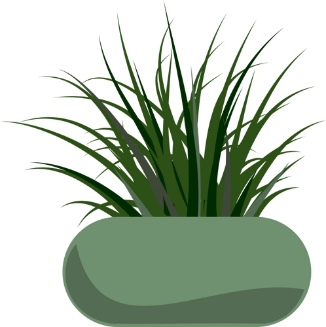 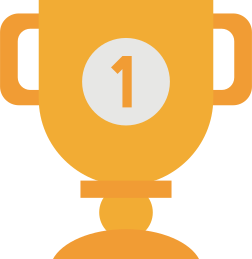 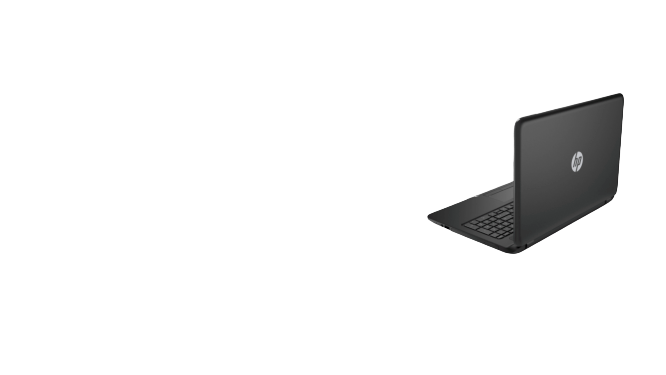 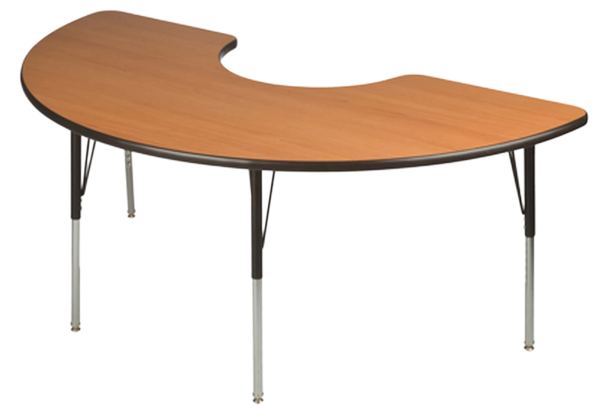 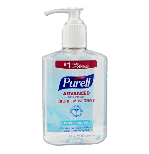 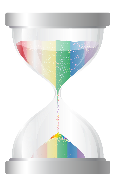 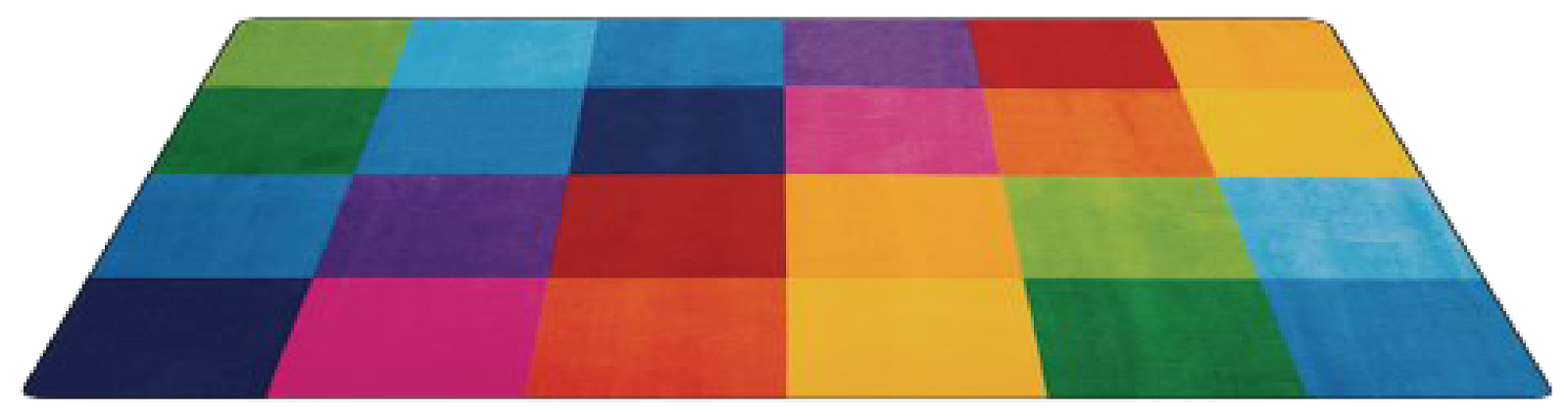 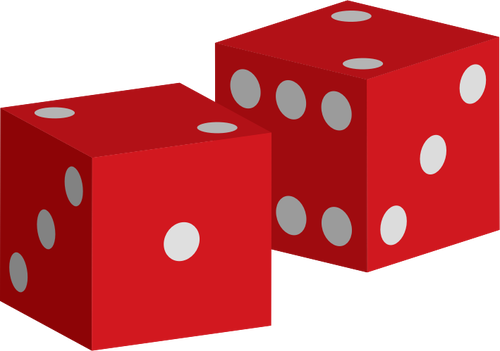 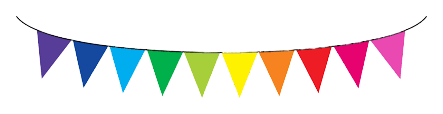 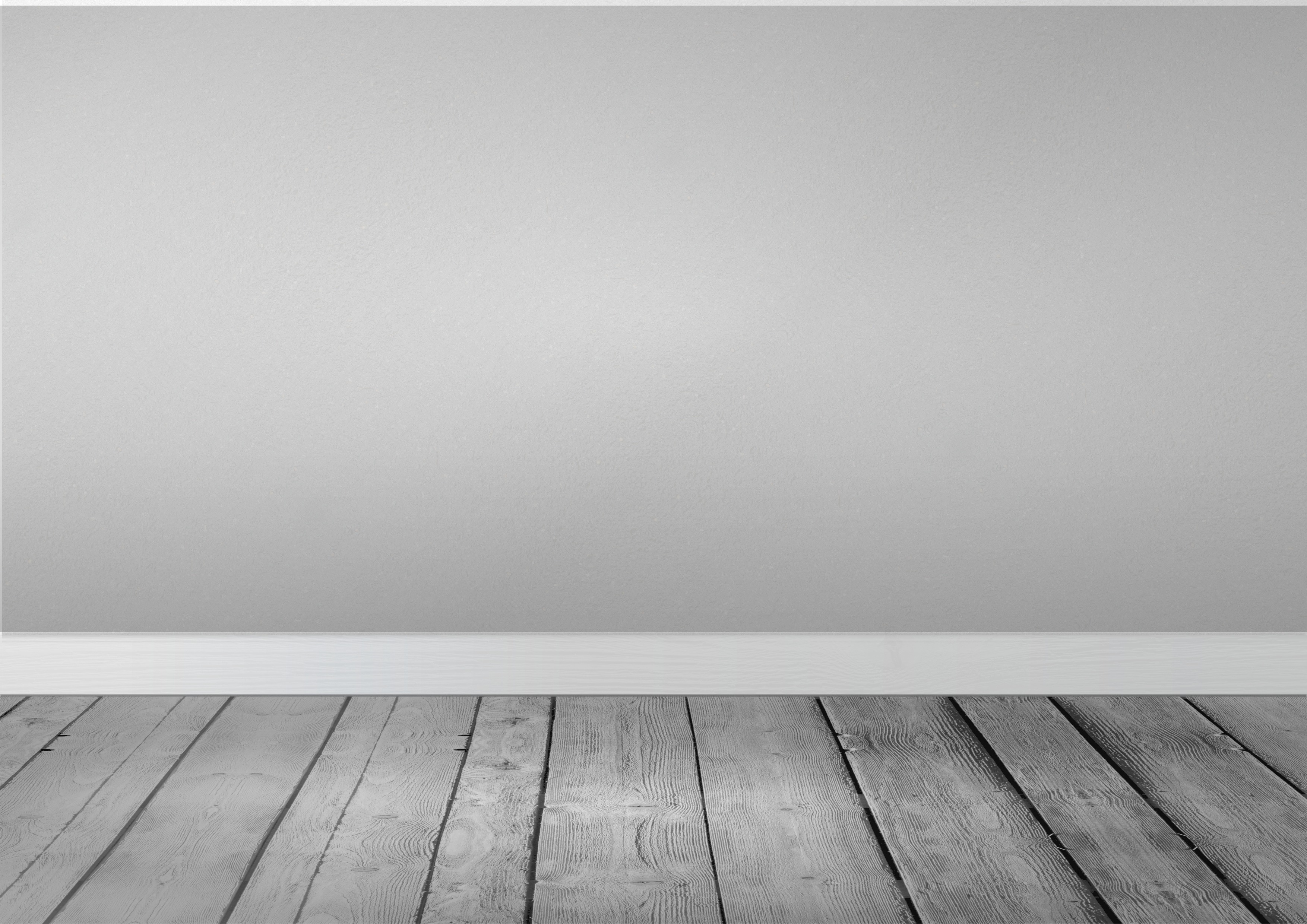 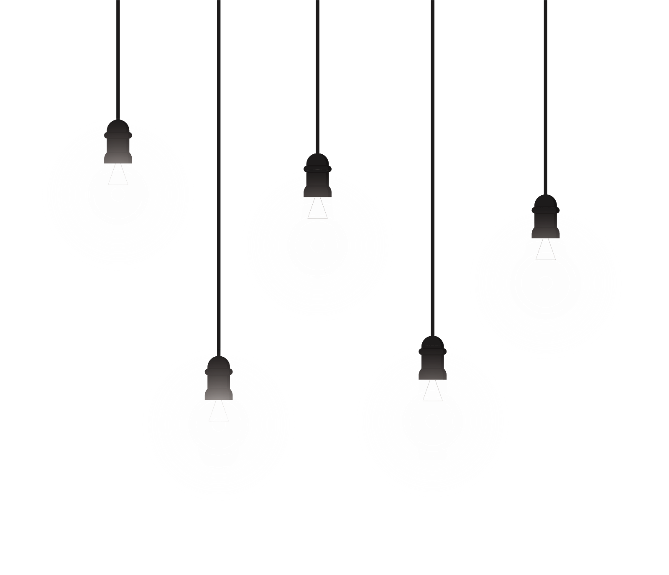 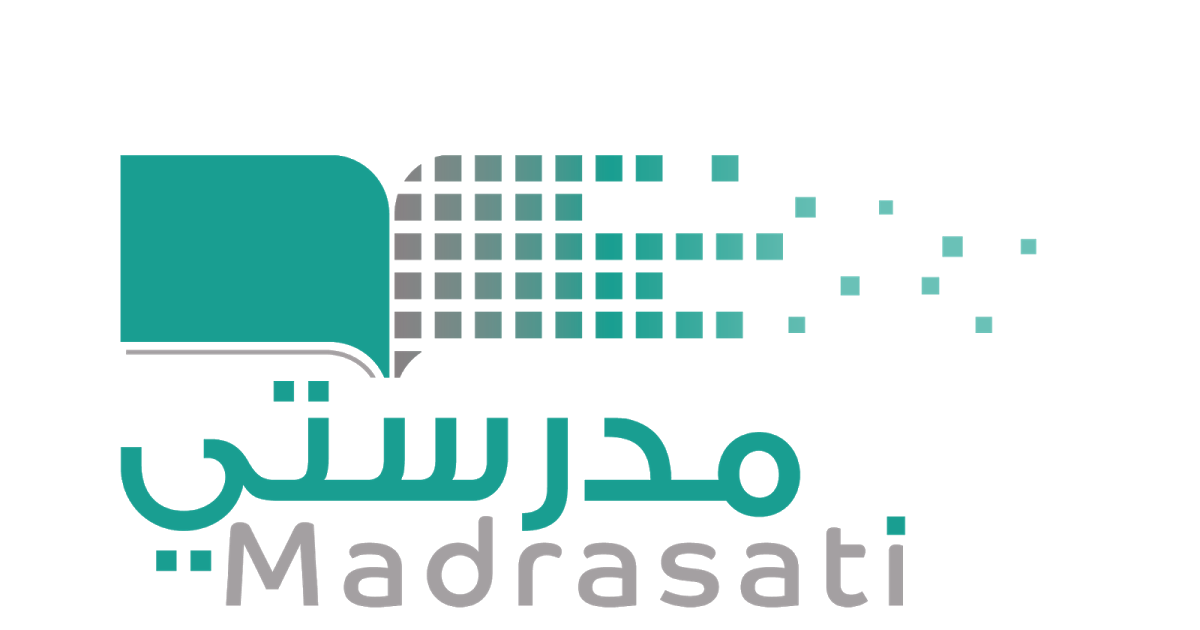 خبرات 
سابقة
التقويم
الشرح
اسكشف
التهيئة
الواجب
الاهداف
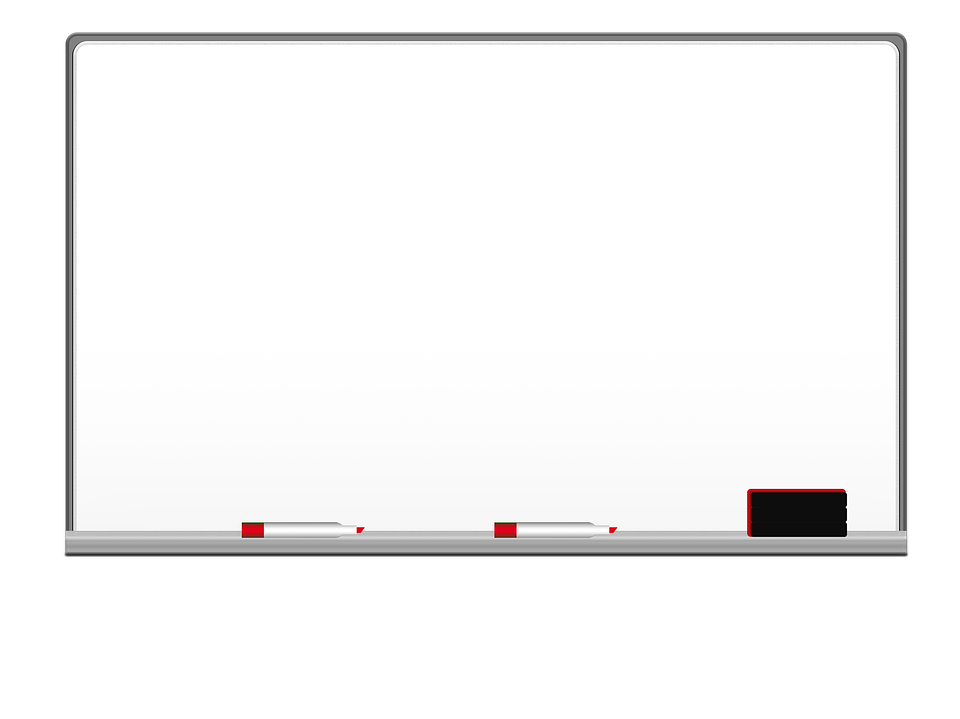 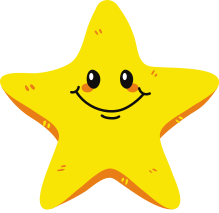 اللهم لك الحمد  كما ينبغي 
لجلال وجهك وعظيم سلطانك ،،
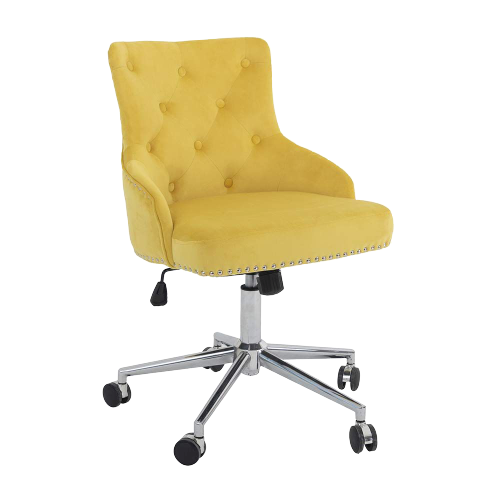 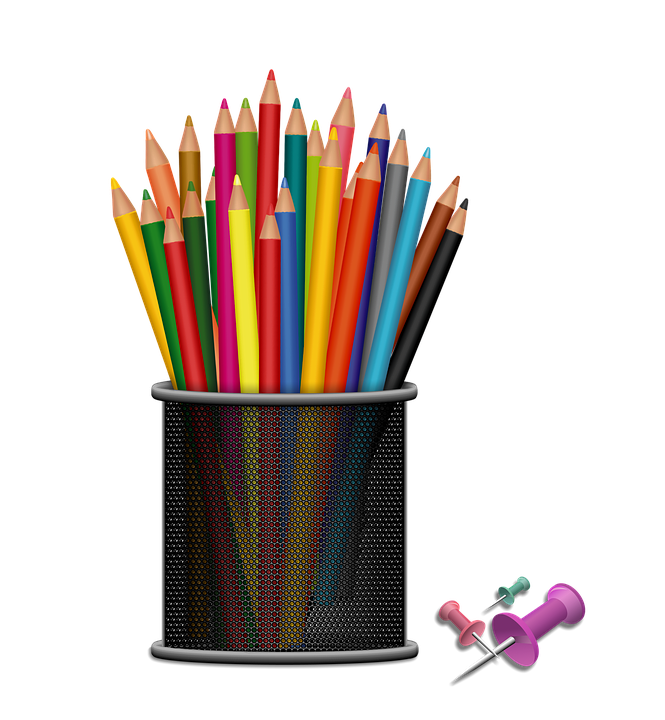 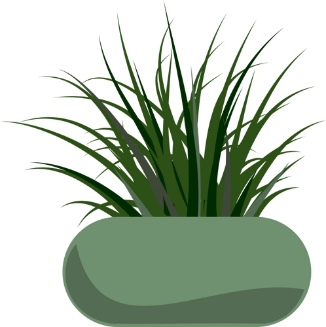 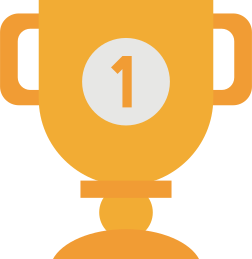 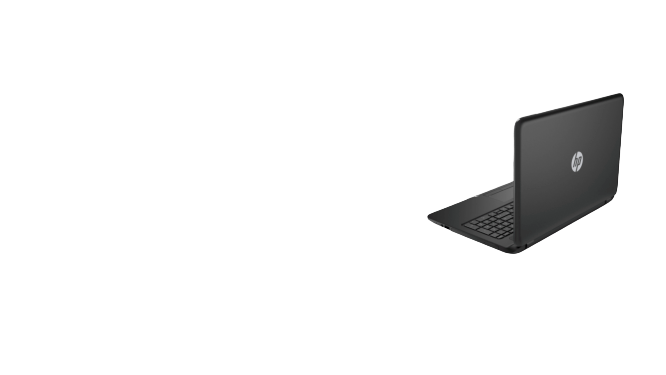 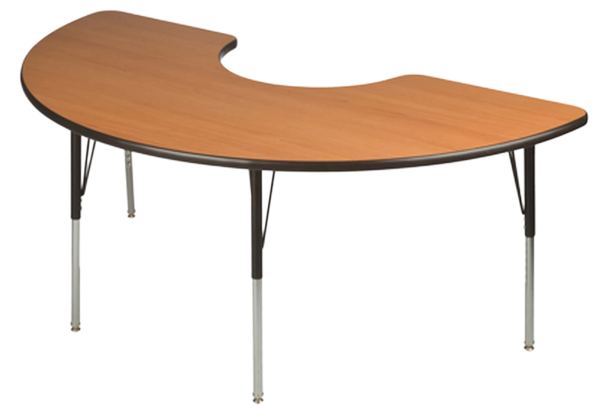 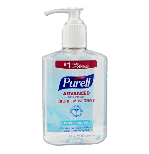 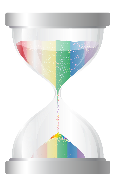 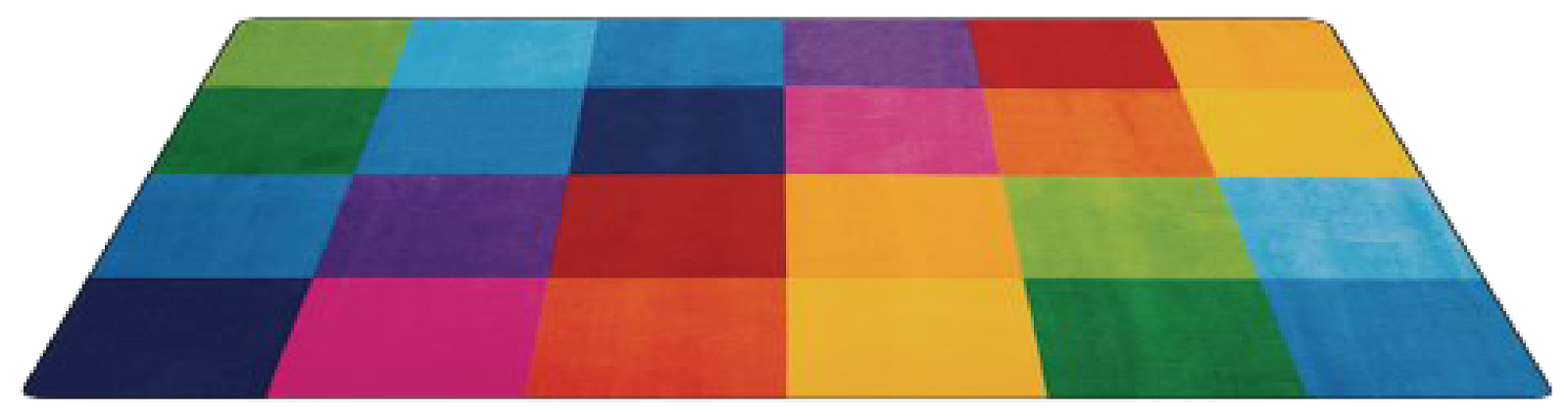 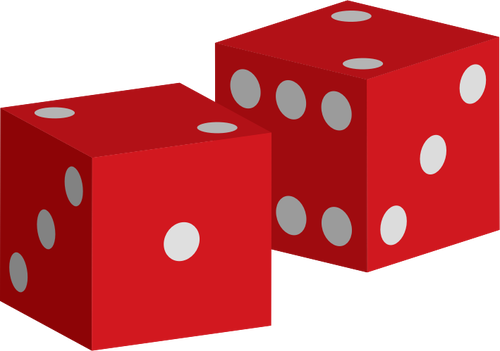 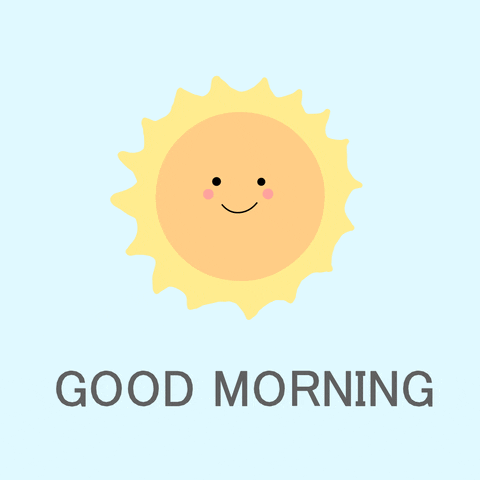 أبدأ مسائي  بـ
امسينا وامسى  المُـلكُ للهِ رَبِّ العـالَمـين ، اللّهُـمَّ إِنِّـي أسْـأَلُـكَ خَـيْرَ هـذا الـيَوْم ، فَـتْحَهُ ، وَنَصْـرَهُ ، وَنـورَهُ وَبَـرَكَتَـهُ ، وَهُـداهُ ، وَأَعـوذُ بِـكَ مِـنْ شَـرِّ ما فـيهِ وَشَـرِّ ما بَعْـدَه.
قوانين التعلم عن بعد :
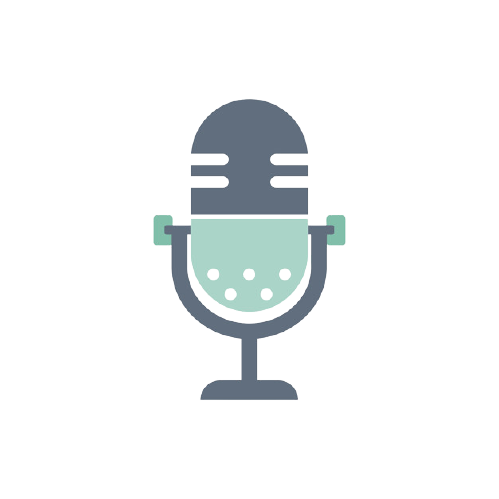 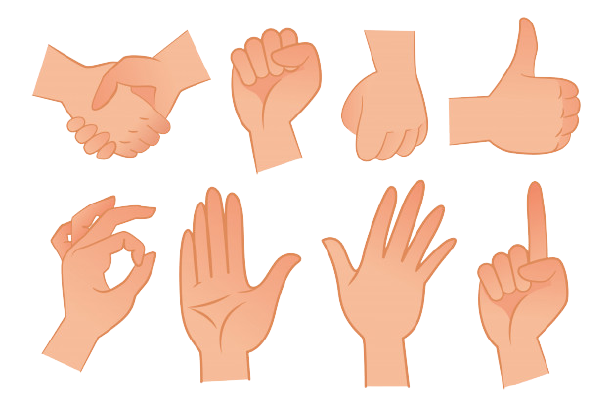 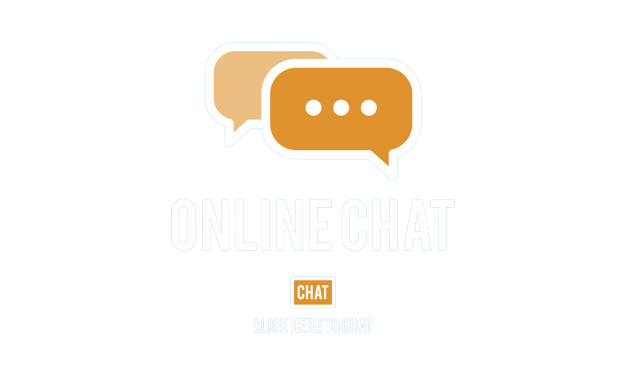 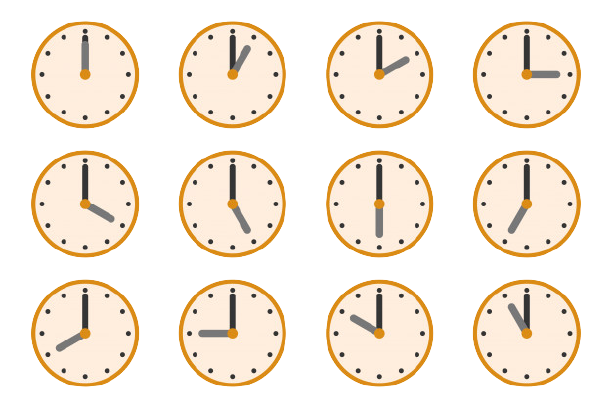 عدم الكتابة في دردشة الاجتماع إلا بإذن المعلم
إغلاق مكبّر الصوت و عدم فتحه إلا بإذن المعلم.
رفع اليد عند المشاركة 
و انتظار الموافقة.
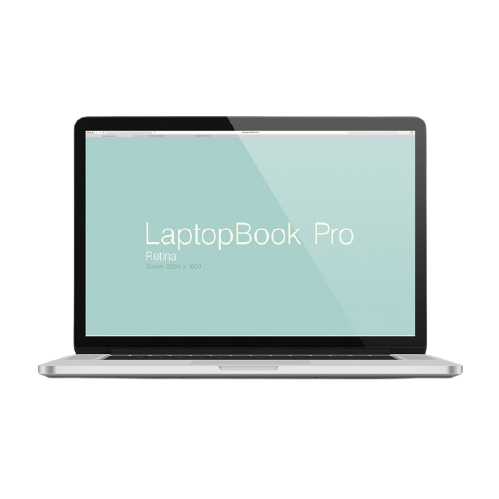 الحضور قبل الحصة الدراسية و عدم المغادرة إلا بعد انتهائها.
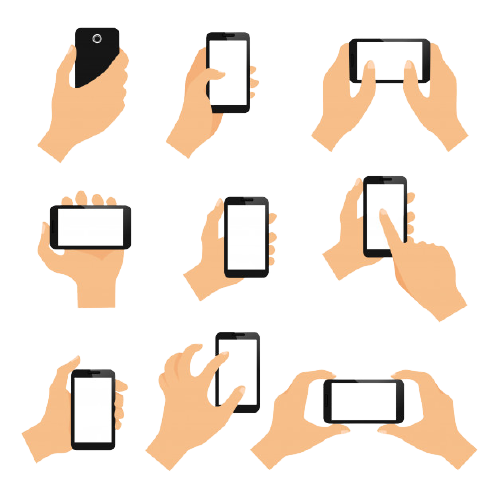 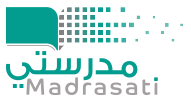 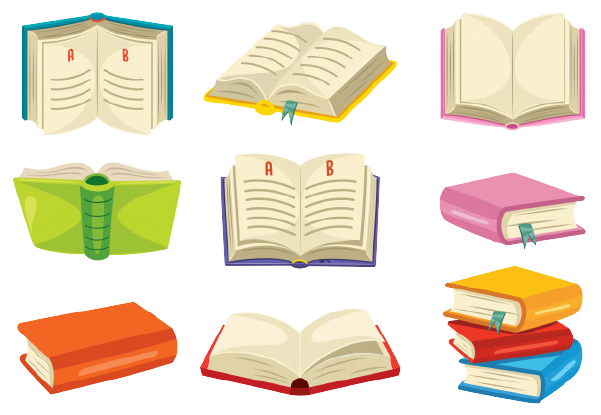 المراجعة اليومية للدروس السابقة.
المشاركة و التفاعل أثناء الحصة.
حل الواجبات و إرسالها في الموعد المحدد.
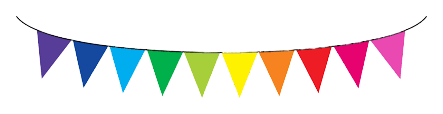 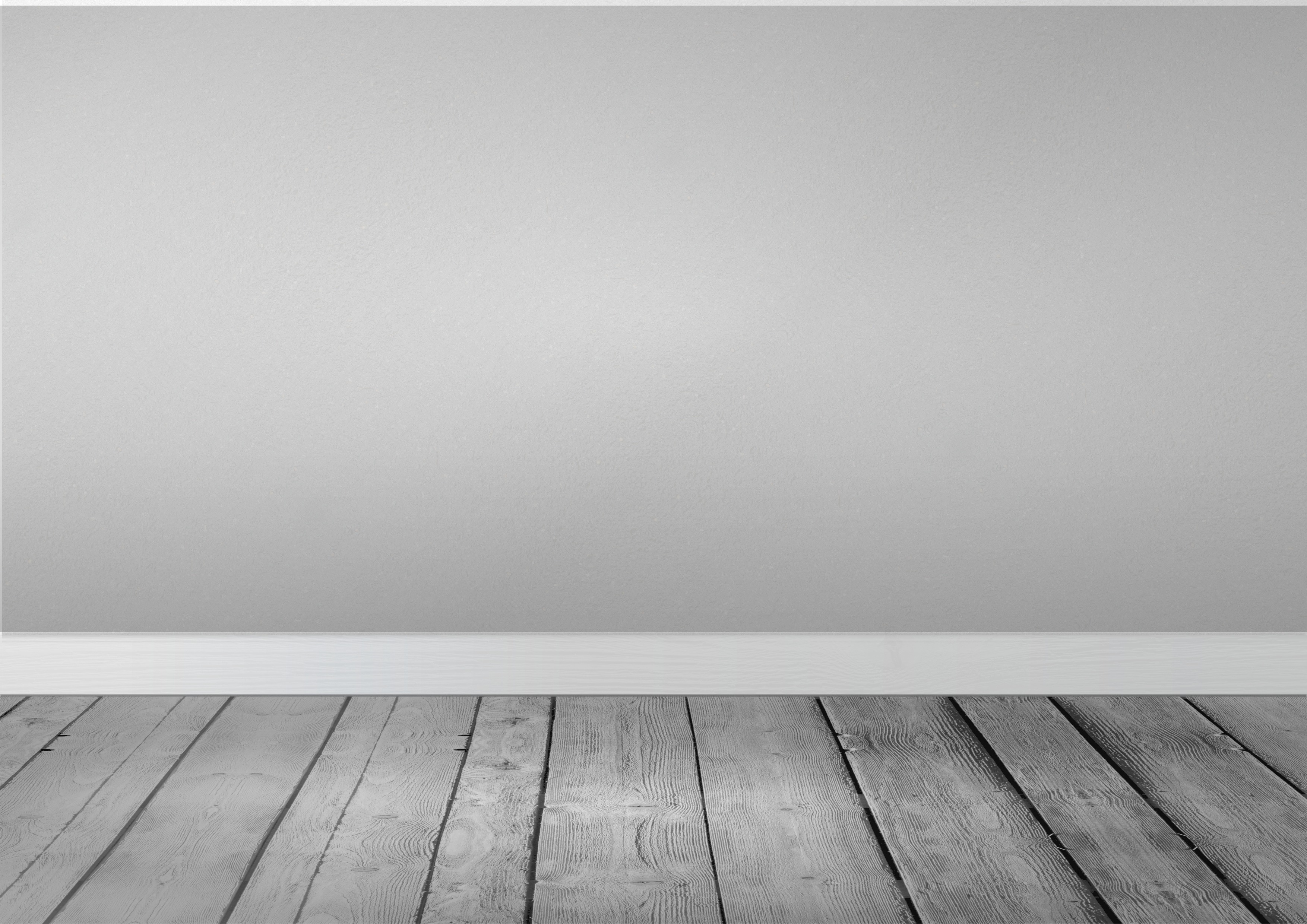 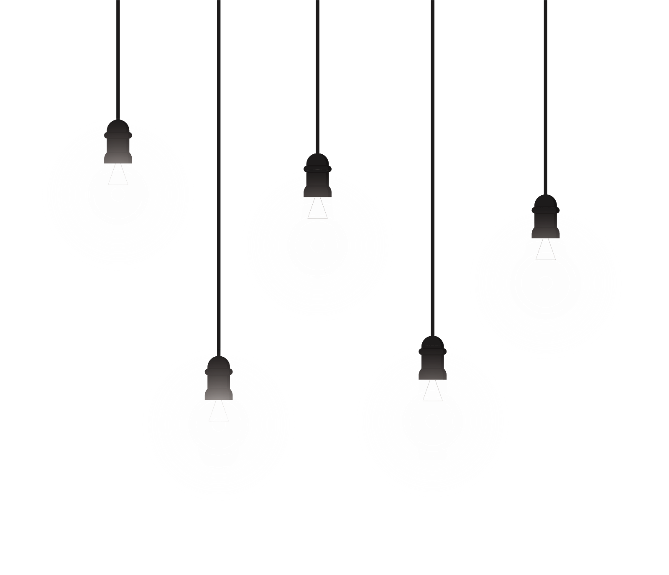 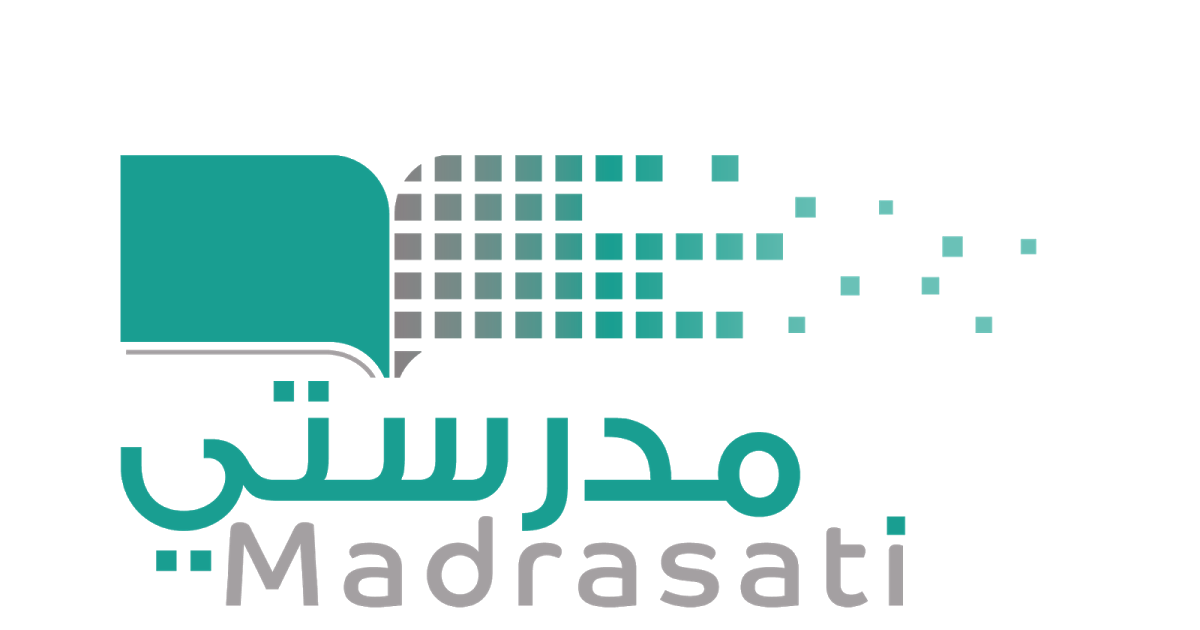 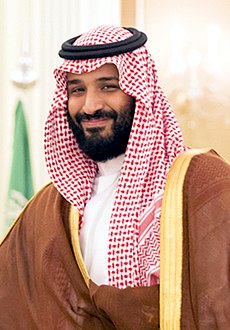 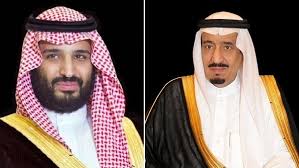 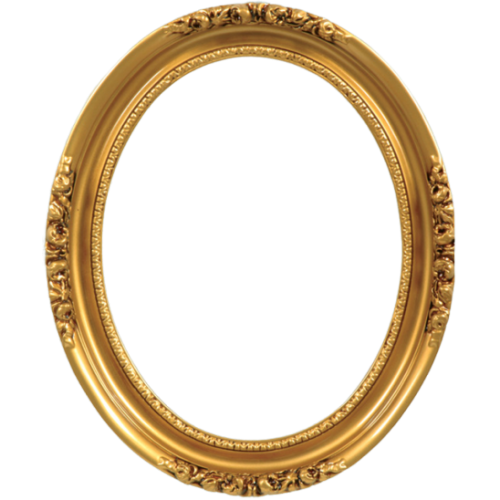 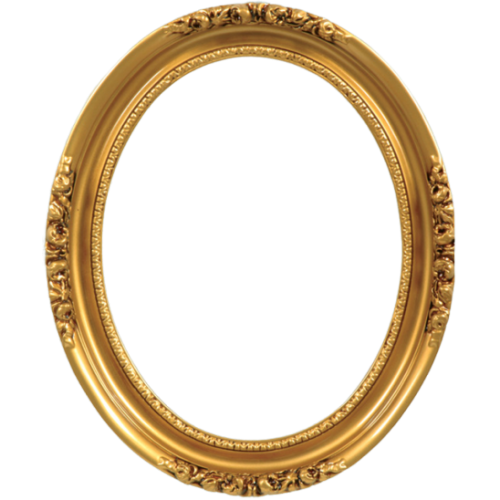 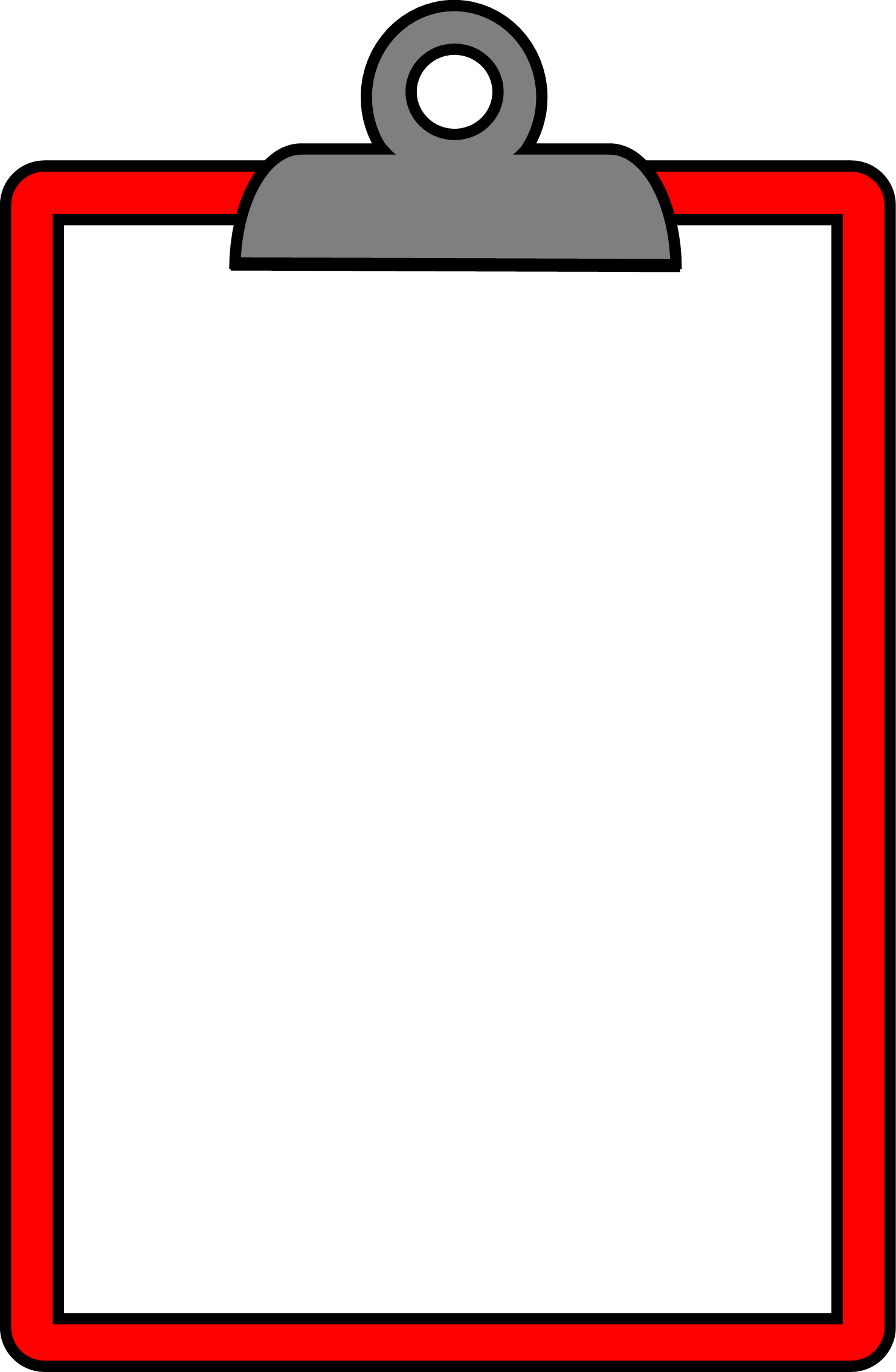 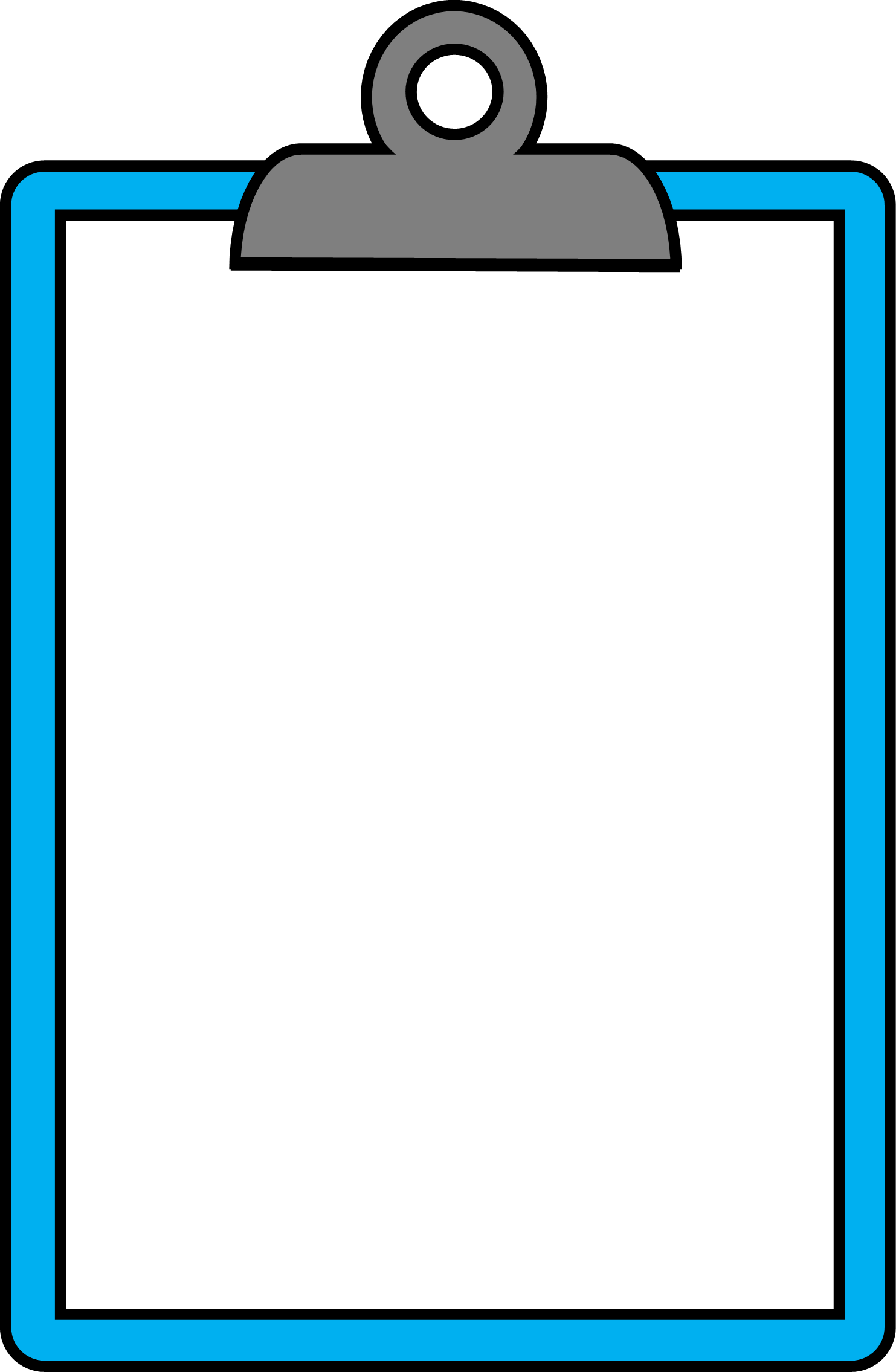 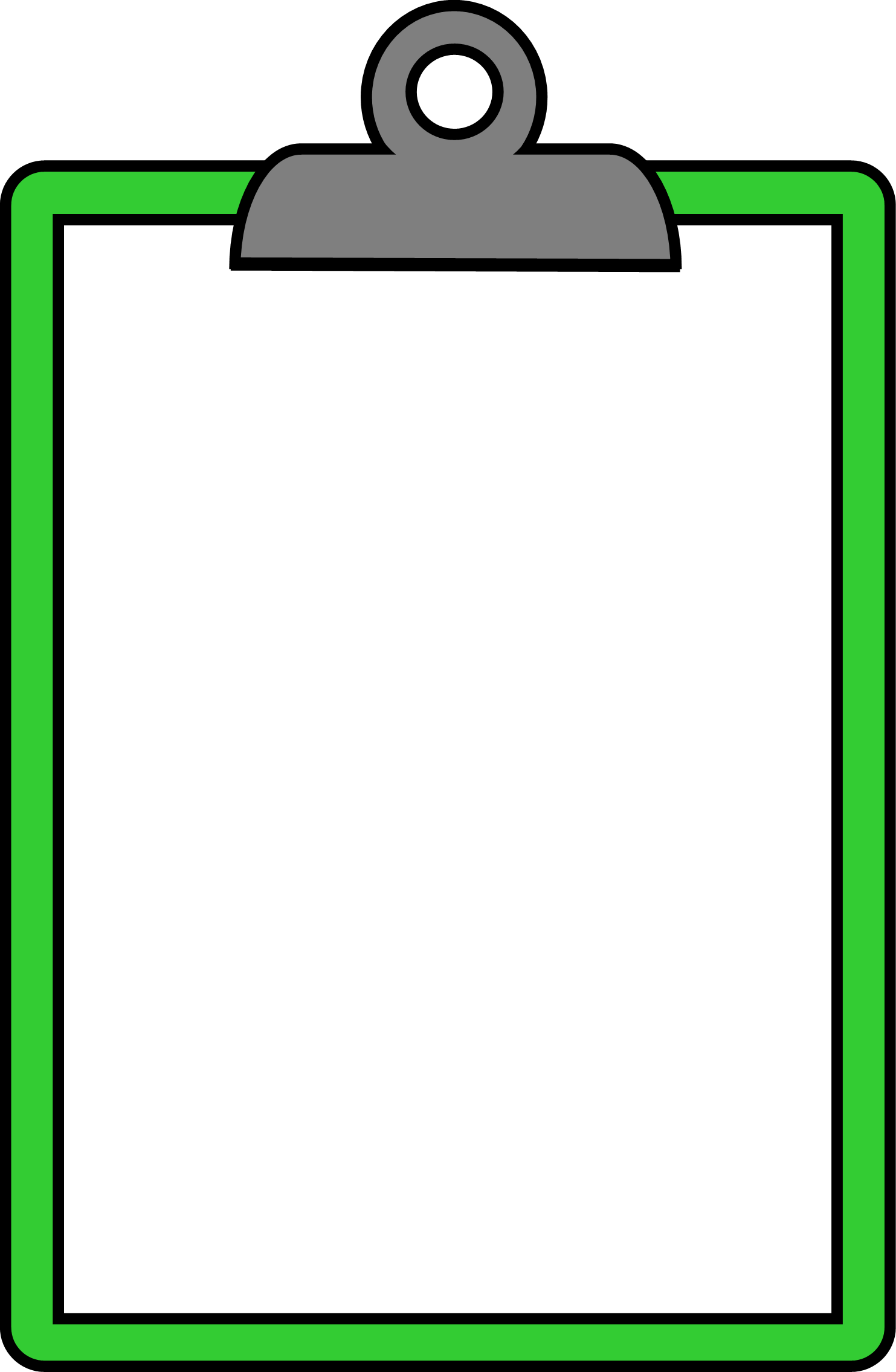 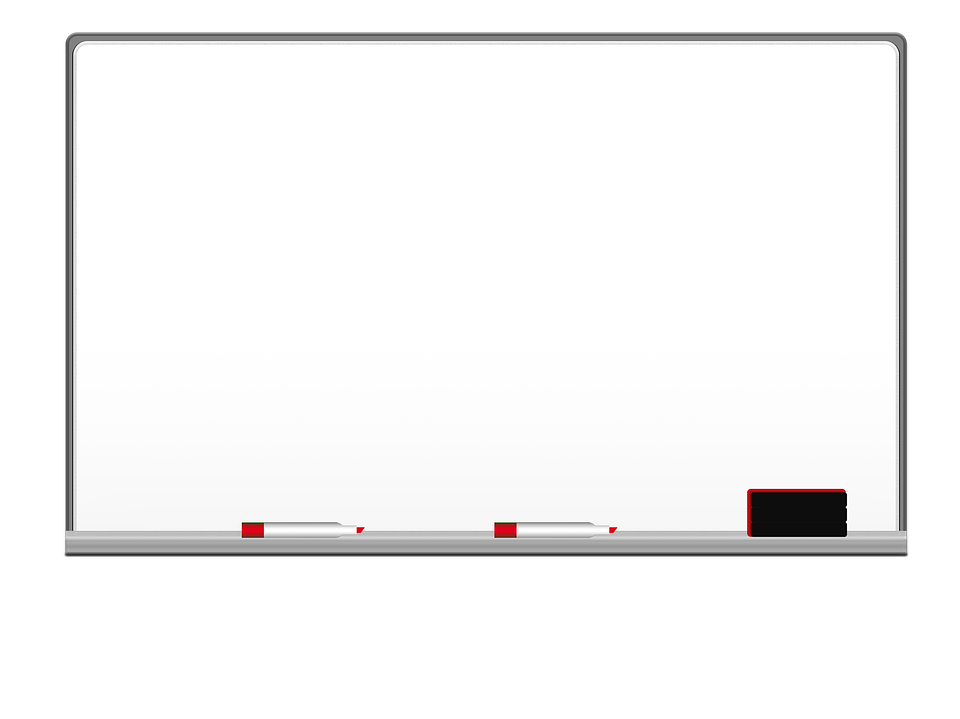 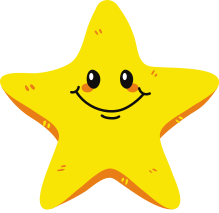 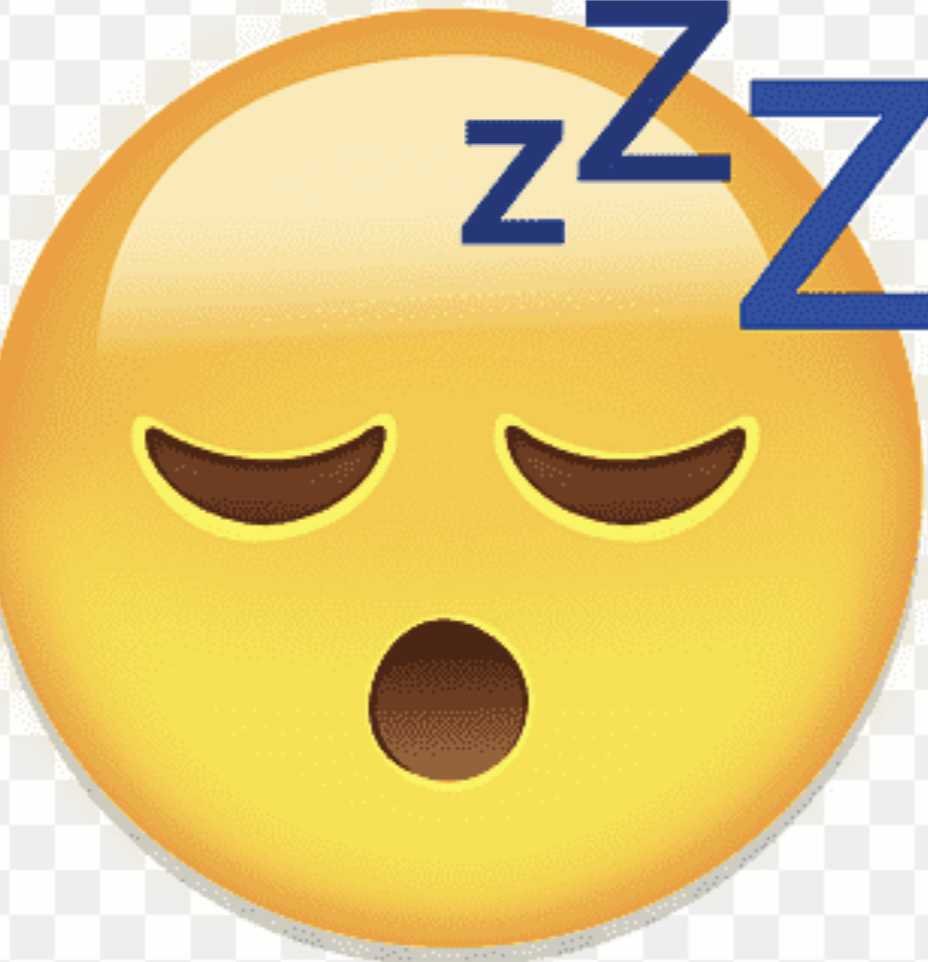 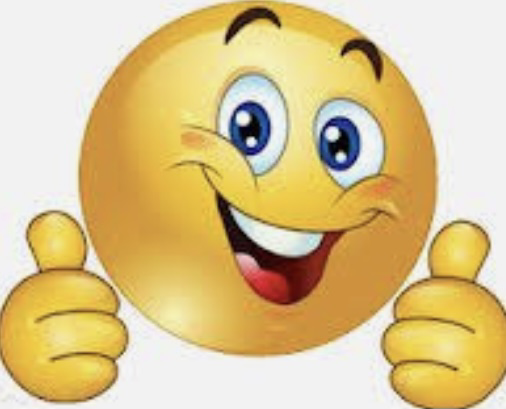 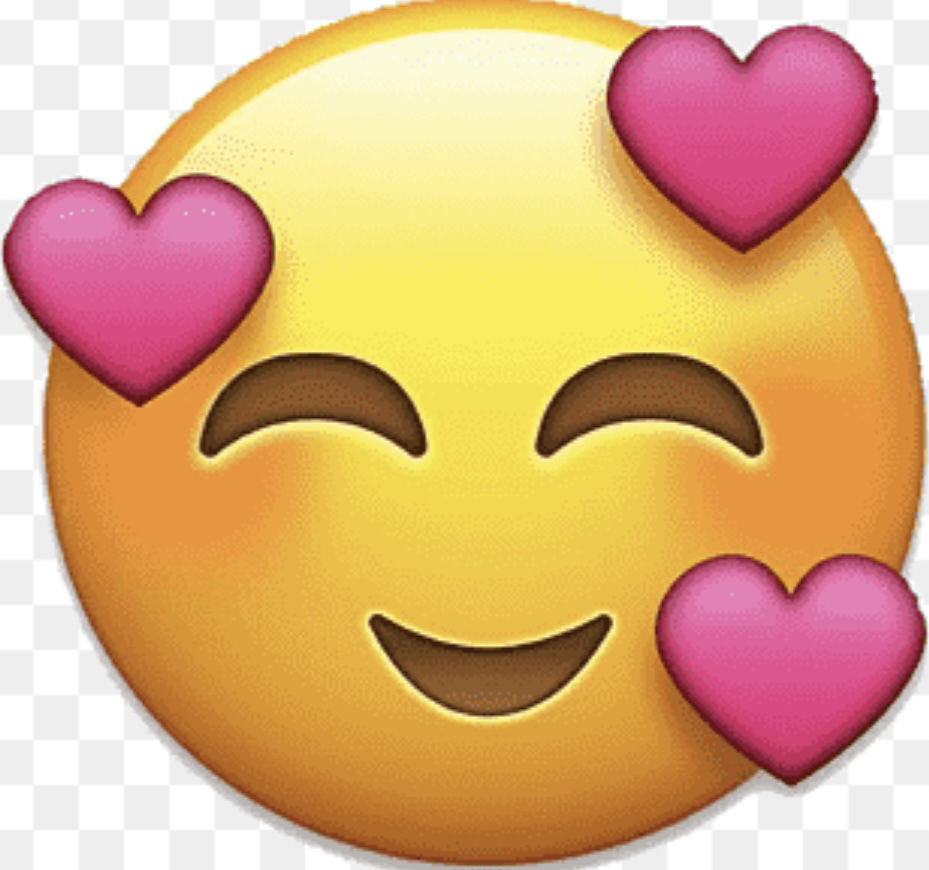 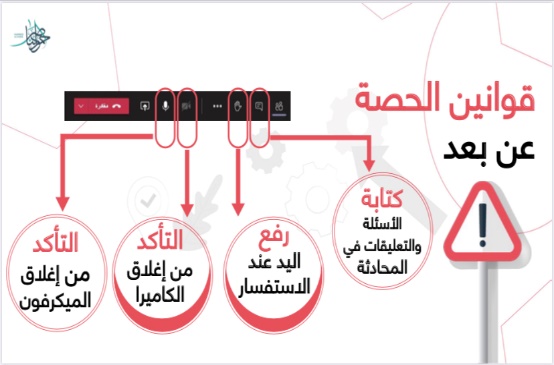 قراءة الصور
١
٣
٢
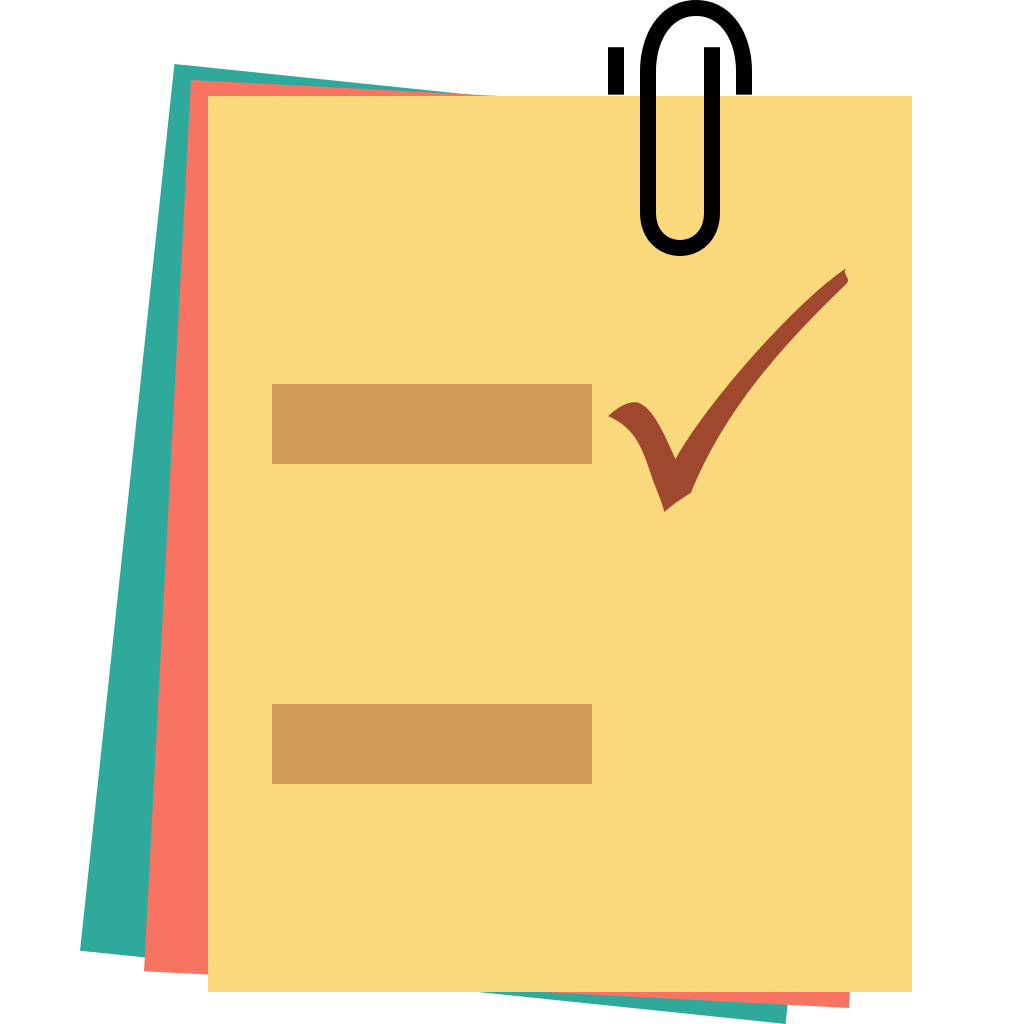 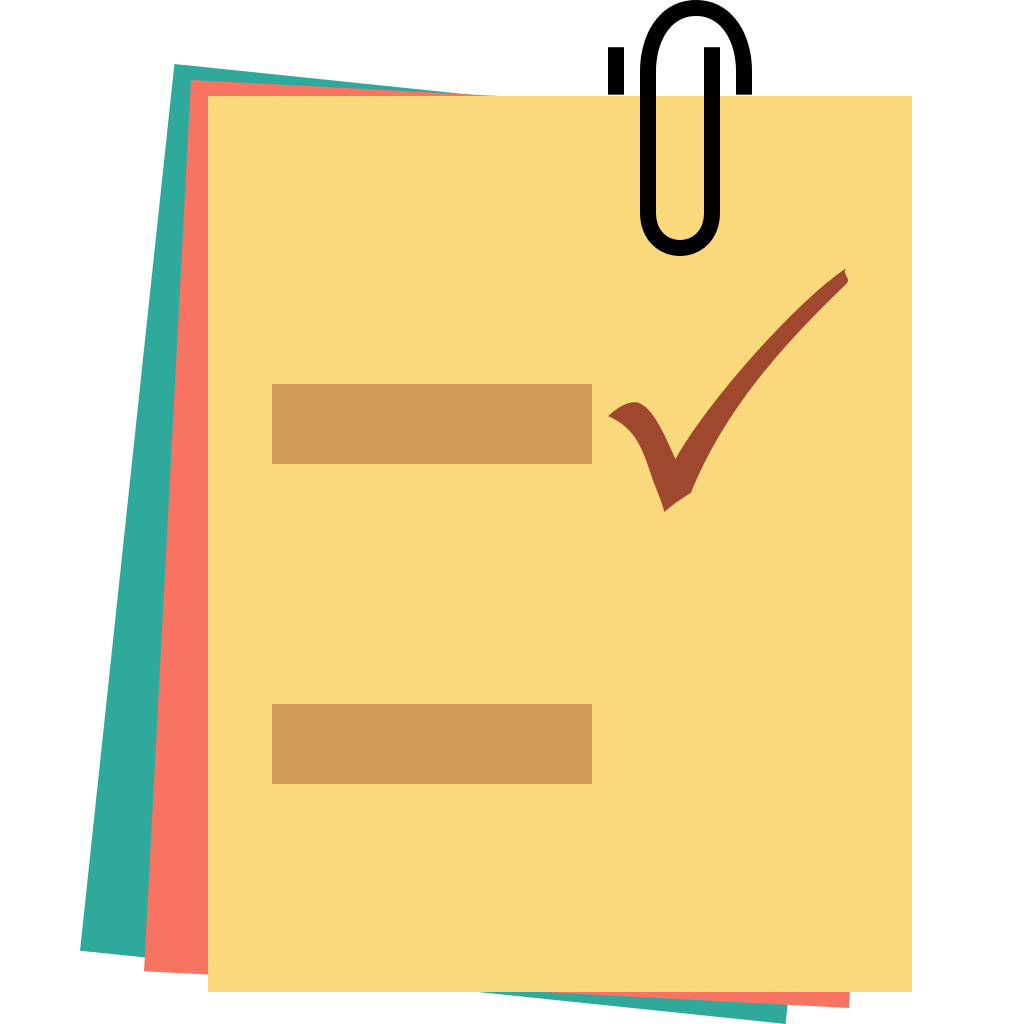 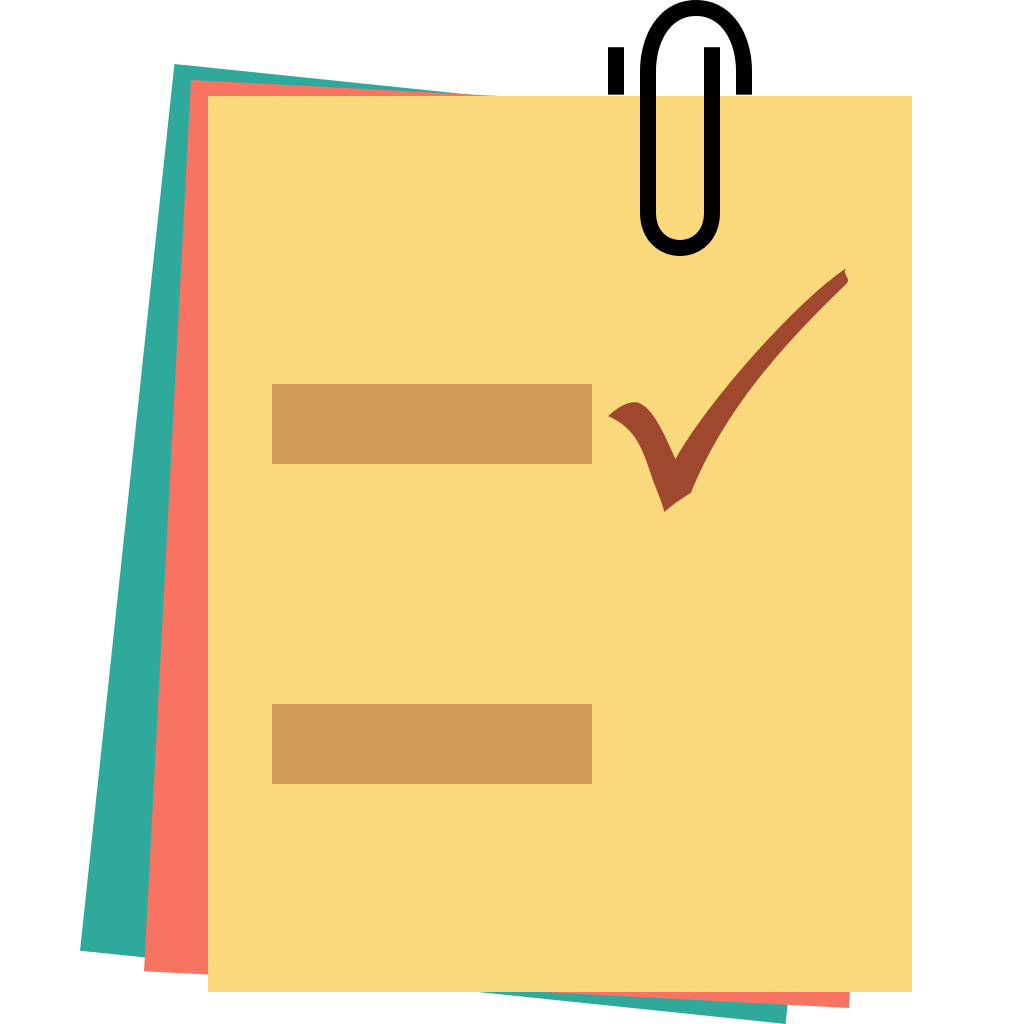 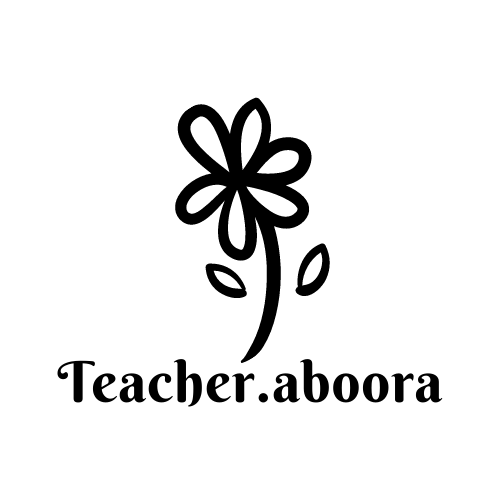 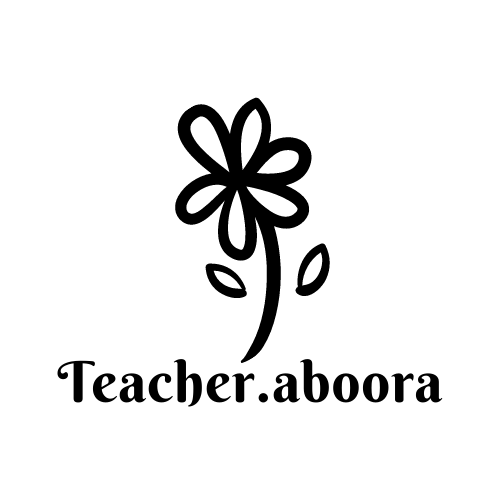 ننطلق
الحضور
جدول التعلم
الدعاء
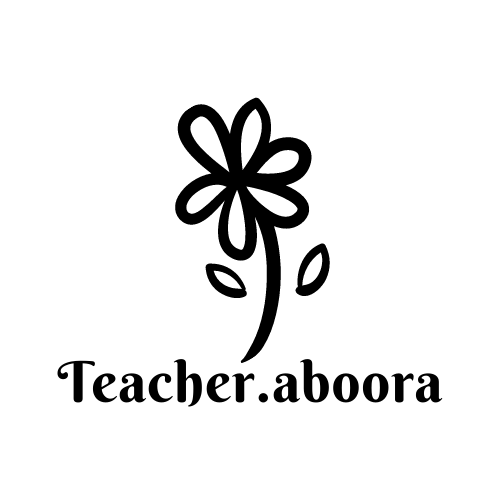 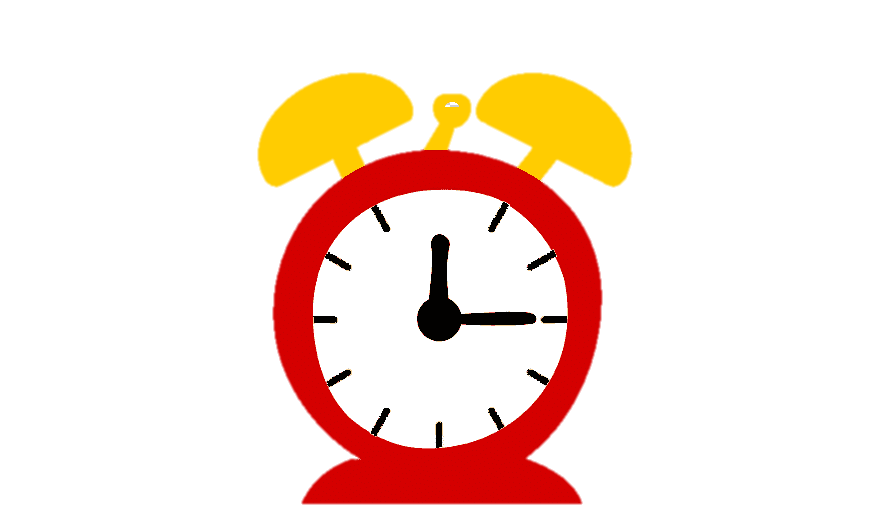 اختاري الوجه الذي يُعبّر عن 
مشاعركِ واكتبي رقمه
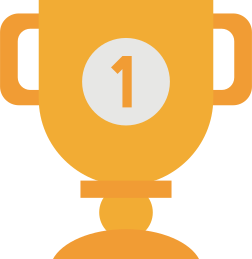 التفكير الناقد
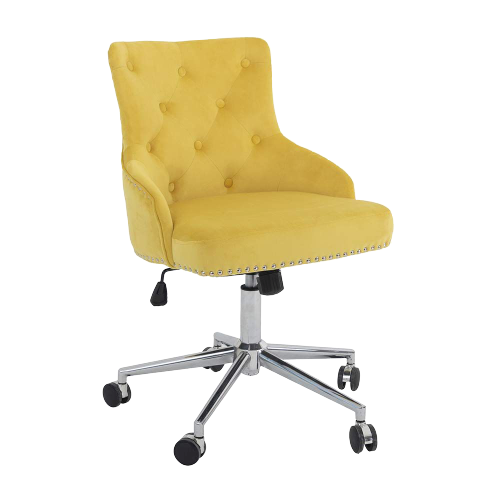 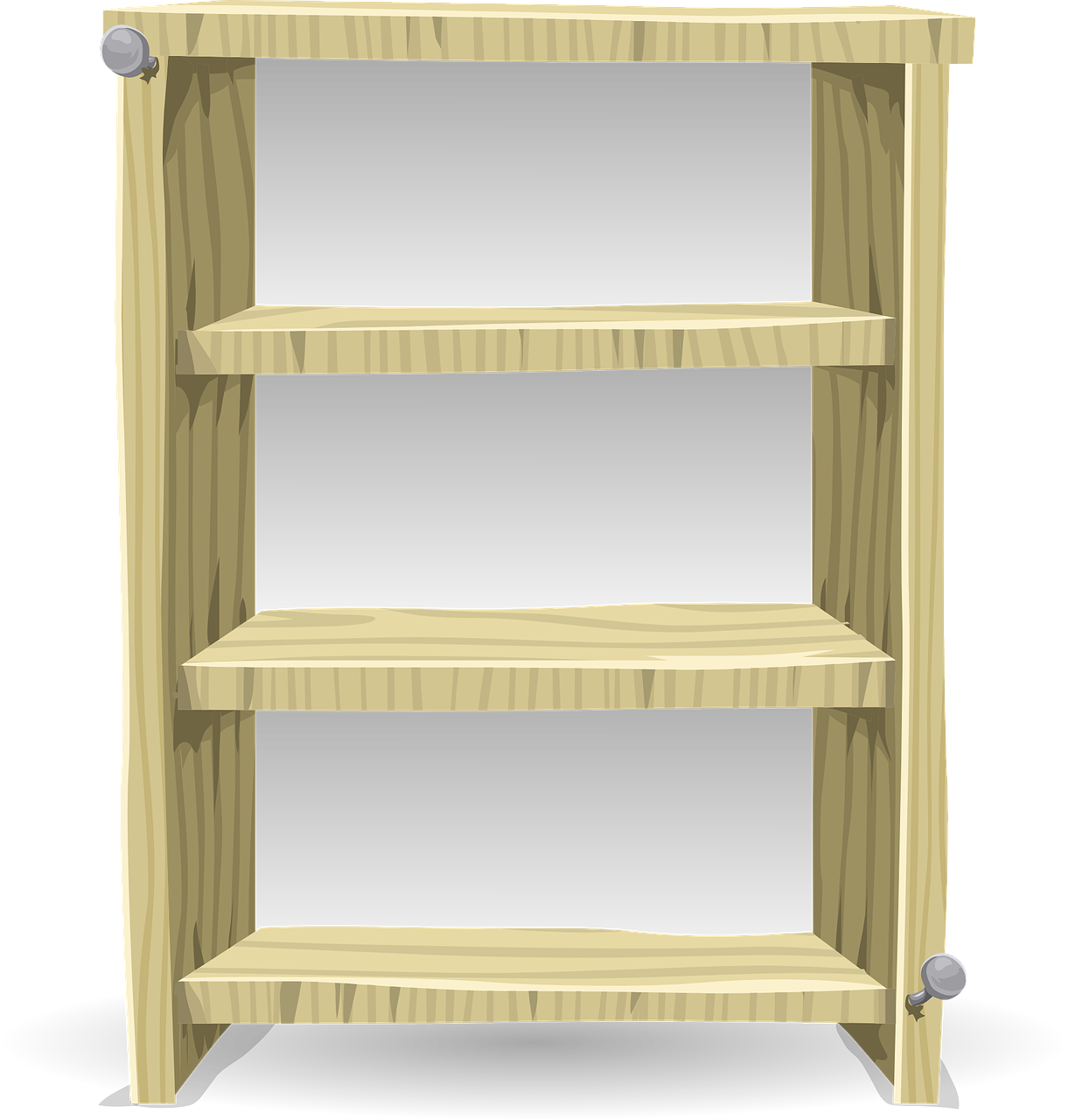 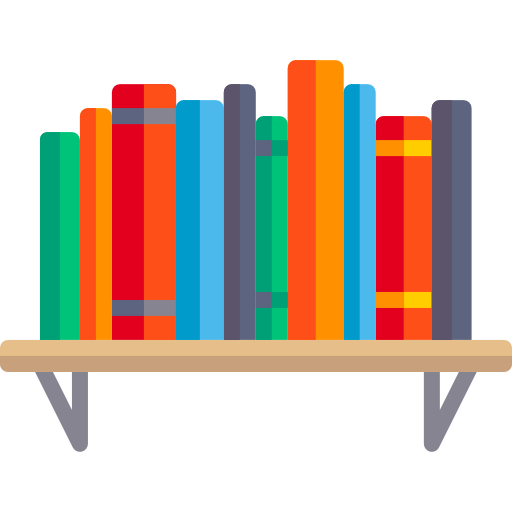 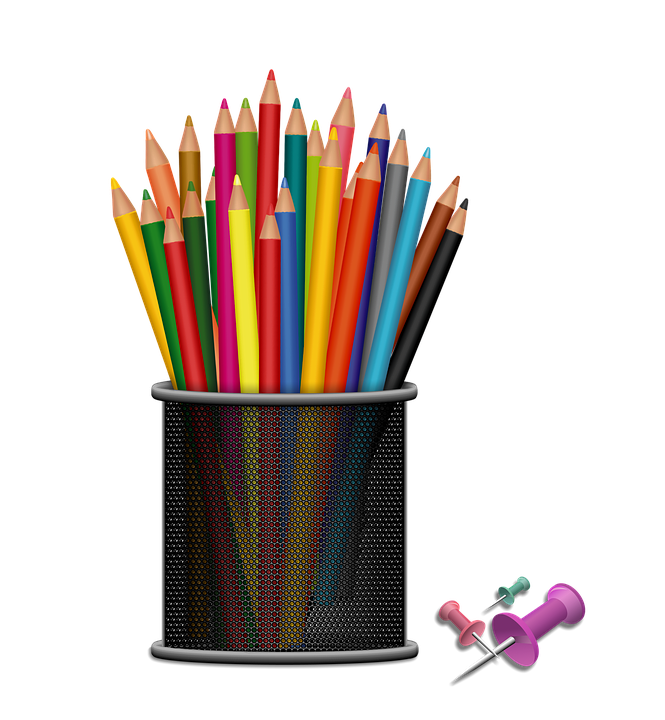 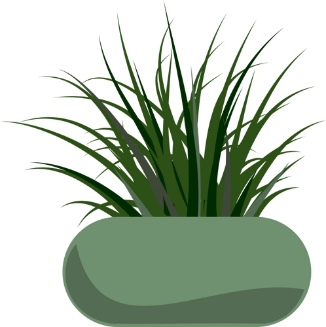 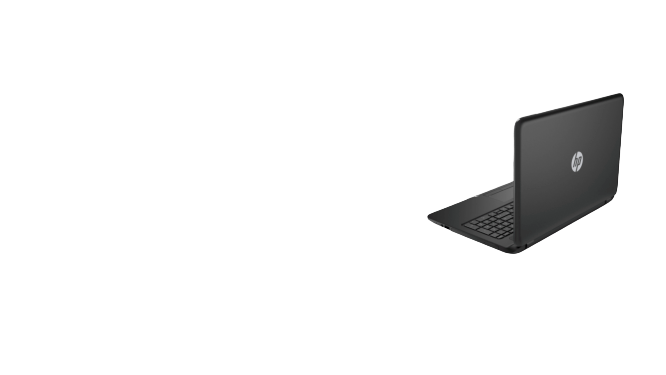 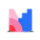 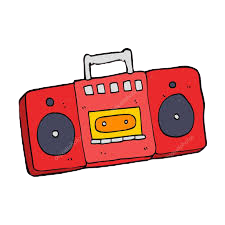 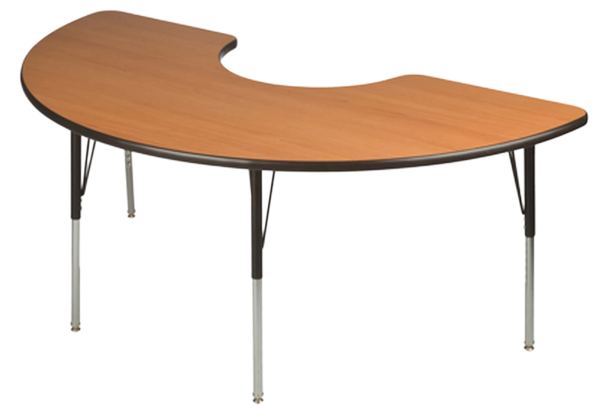 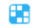 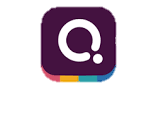 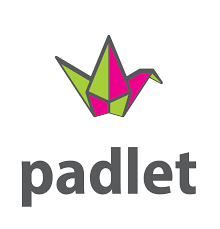 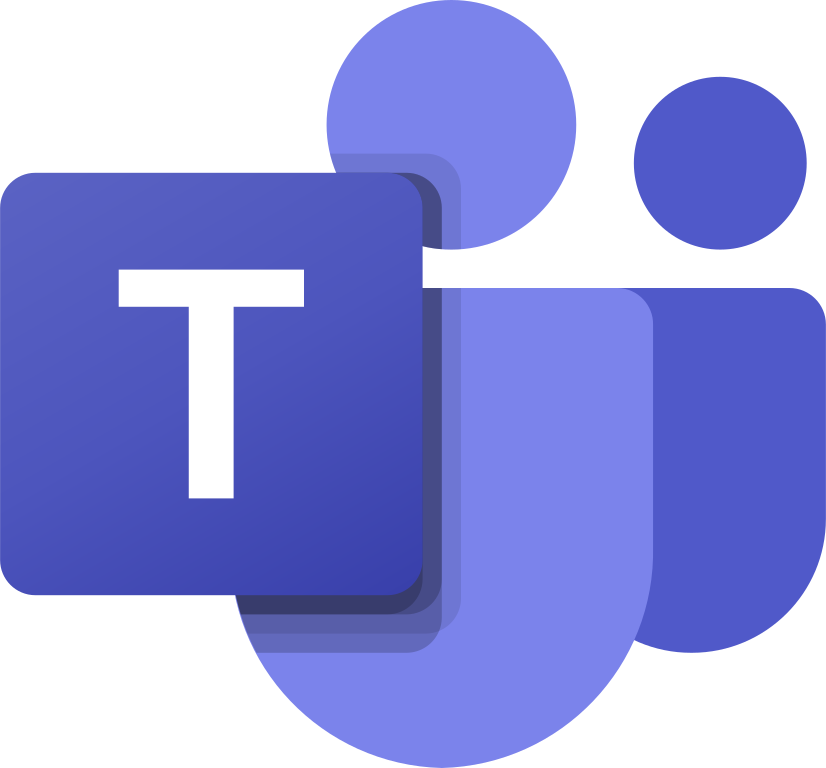 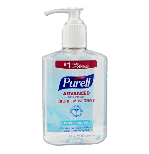 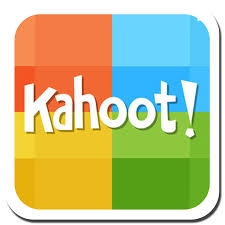 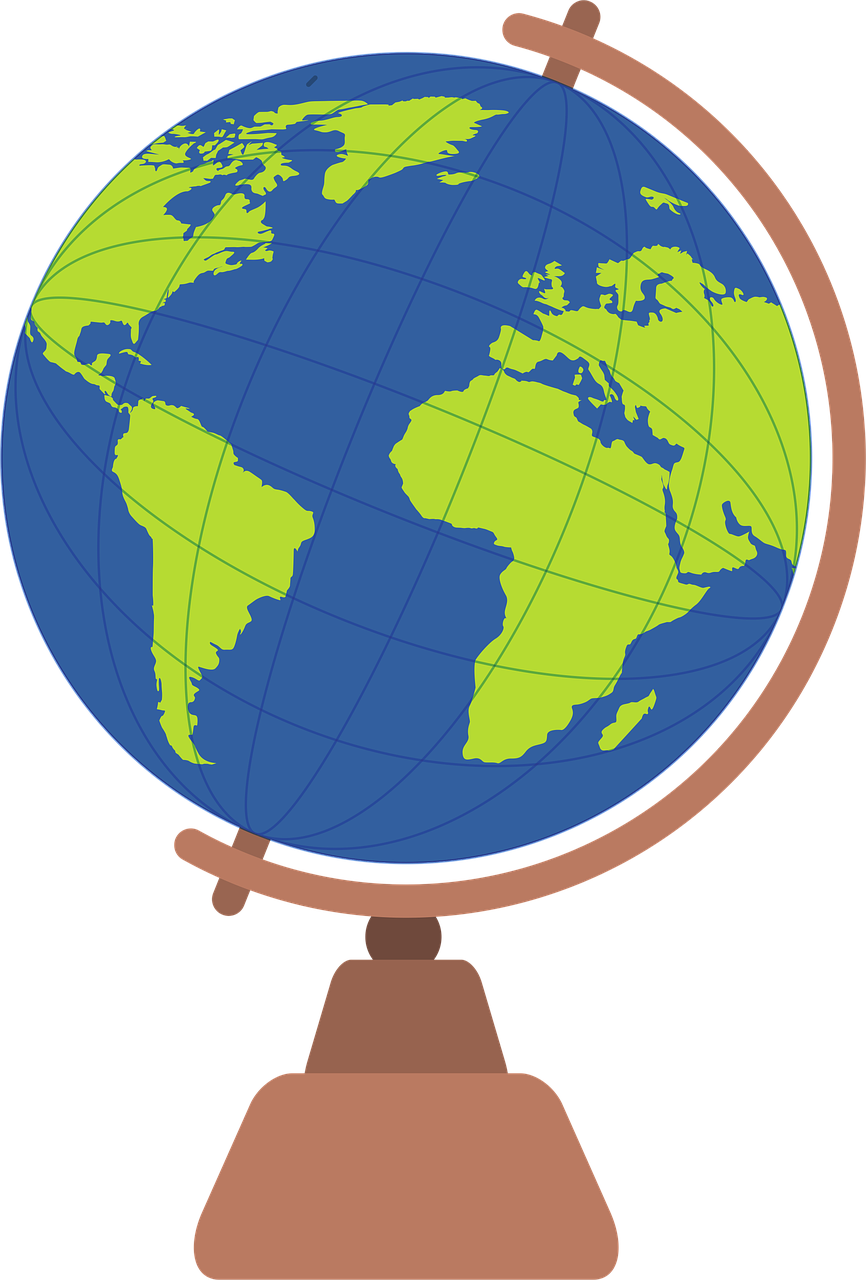 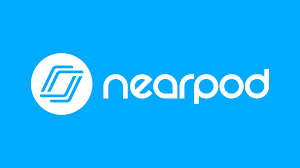 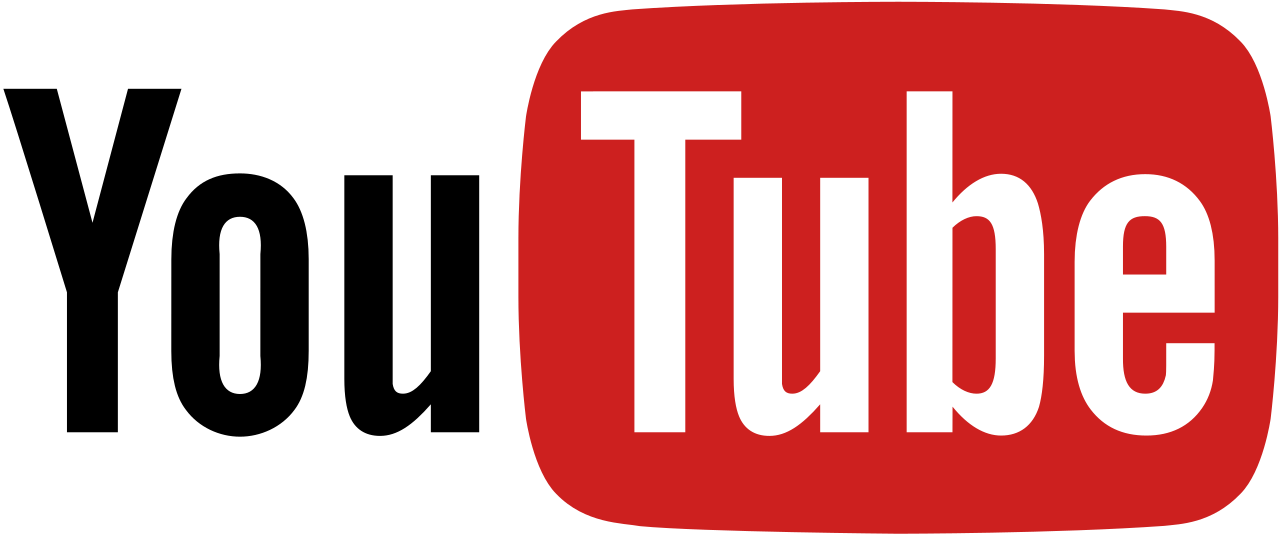 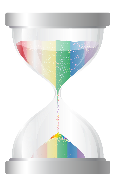 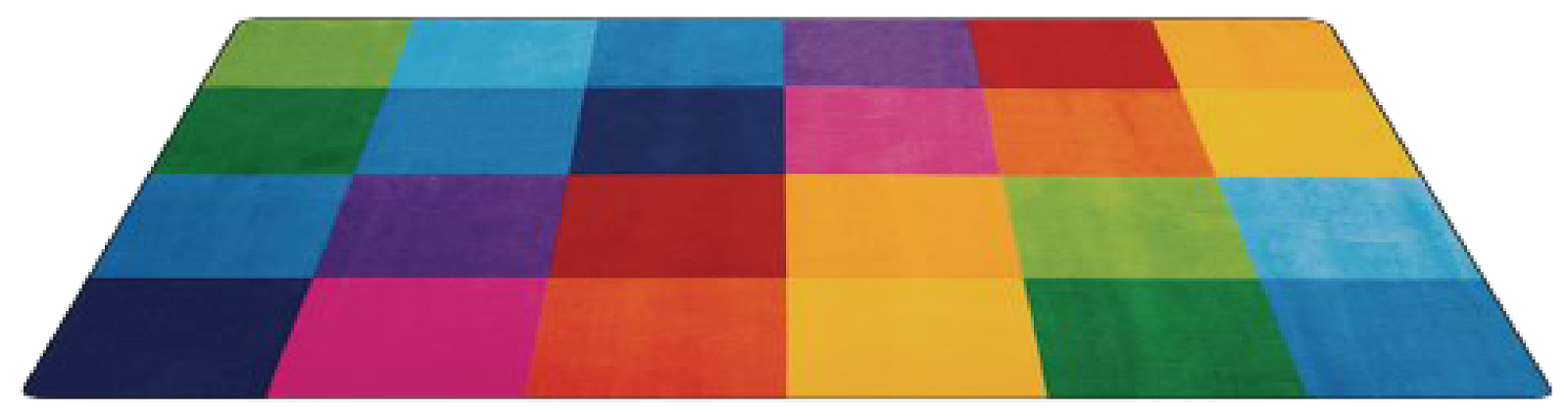 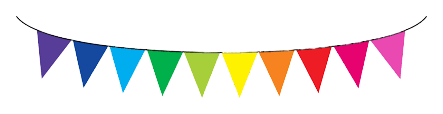 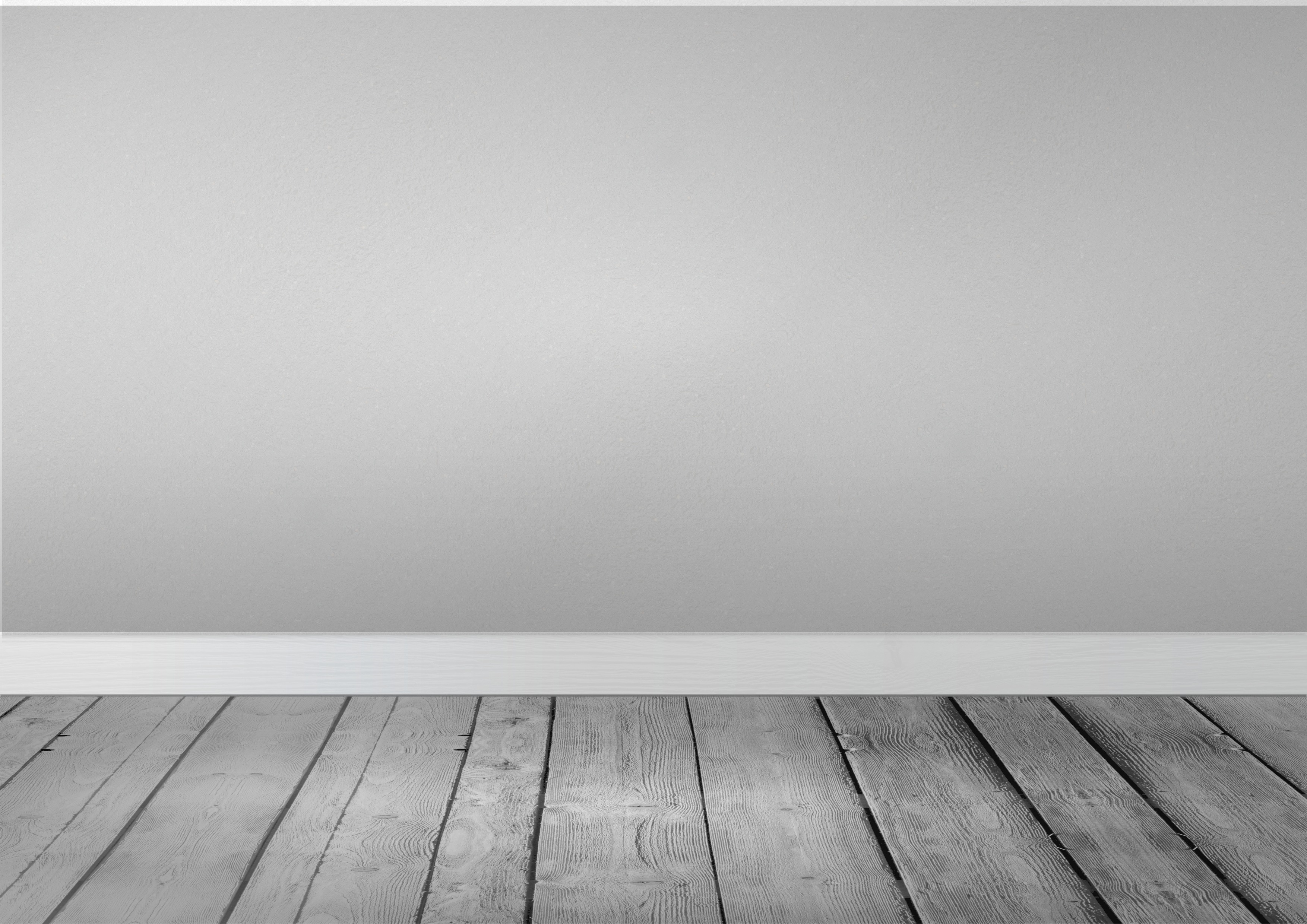 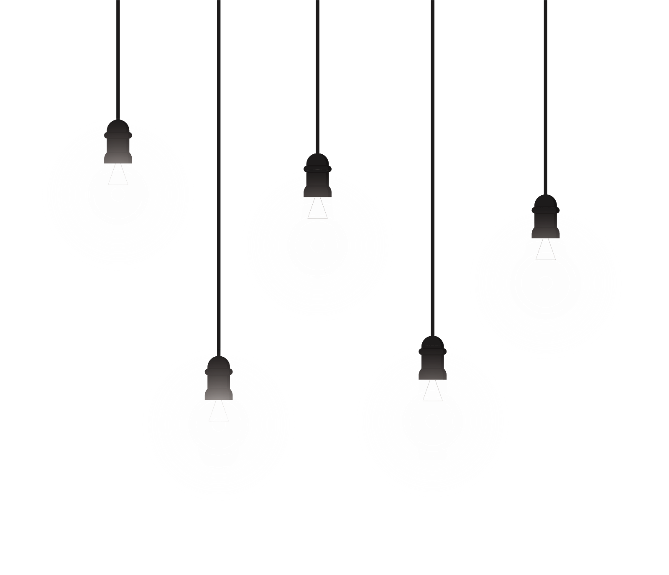 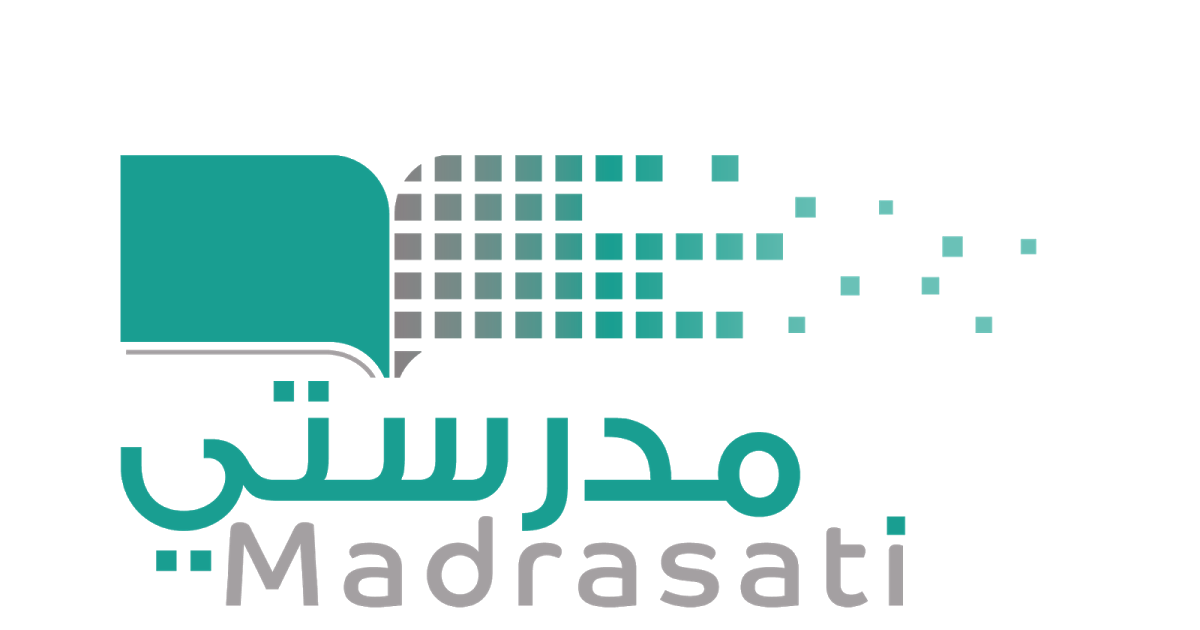 خبرات 
سابقة
التقويم
الشرح
اسكشف
التهيئة
الواجب
الاهداف
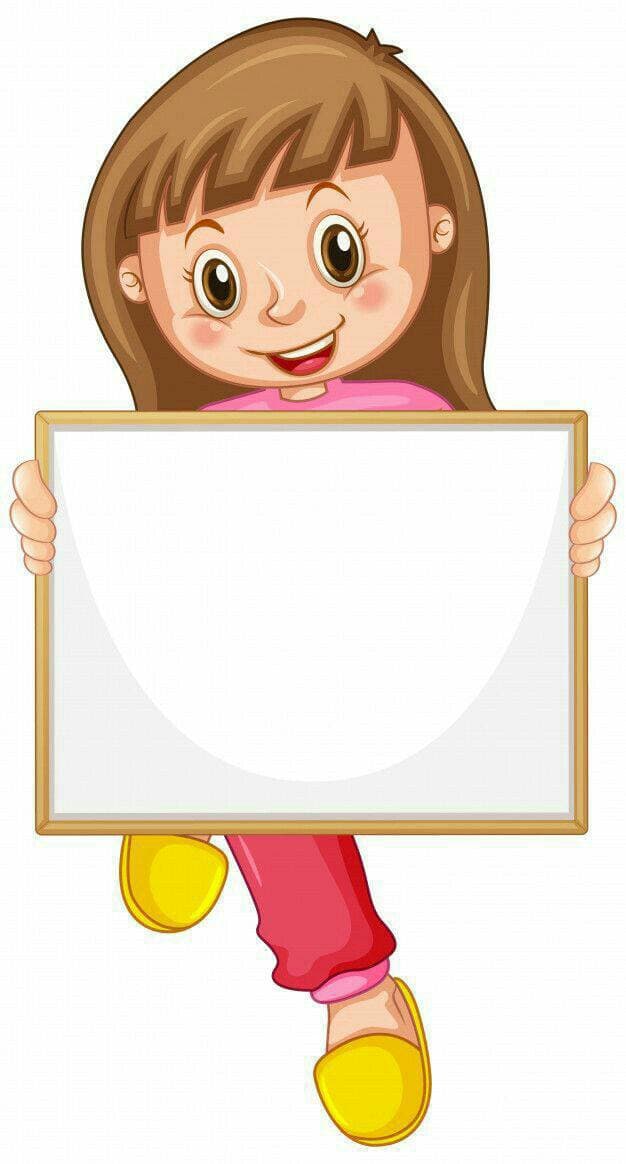 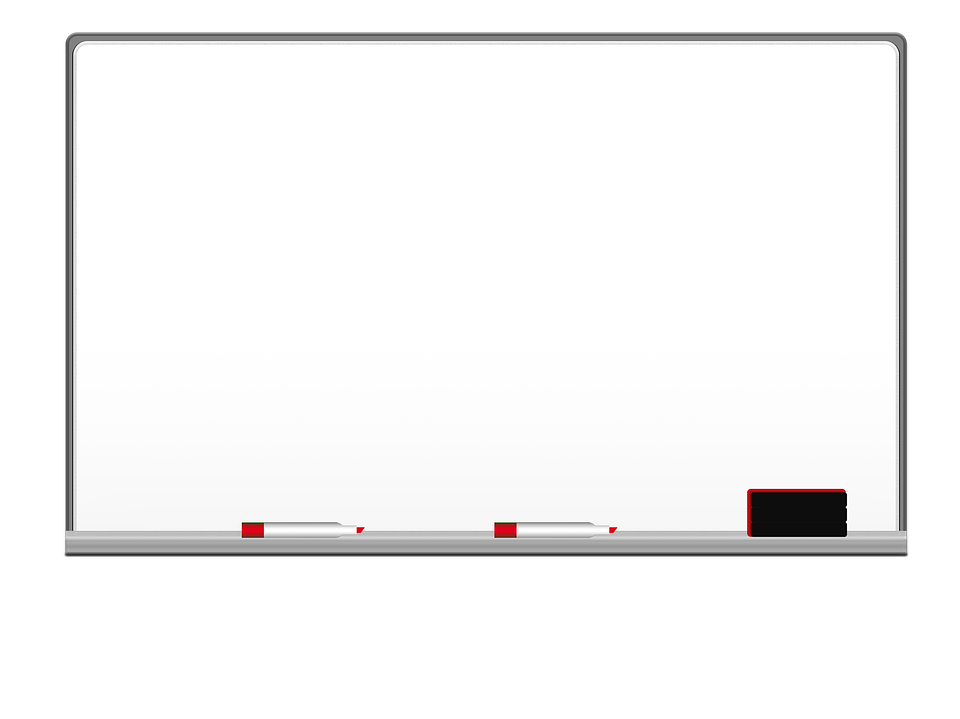 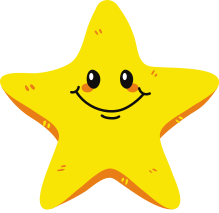 أميرتي المبدعة افتحي الرابط واكتبي اسمك واجيبي على السؤال
مراجعة الدرس السابق
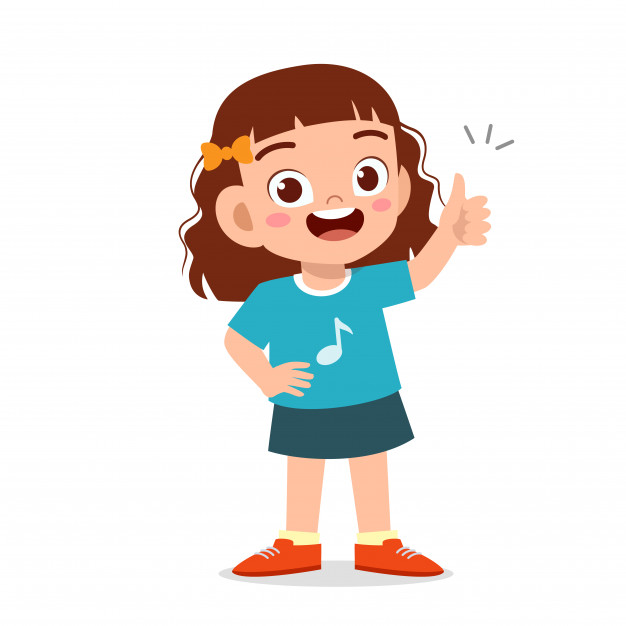 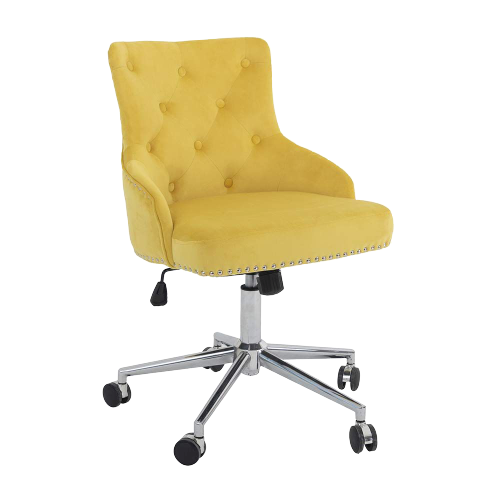 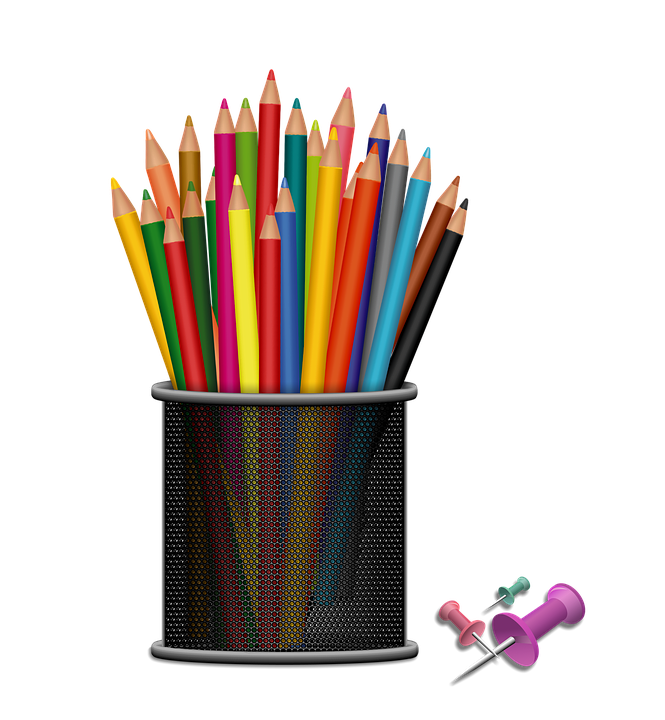 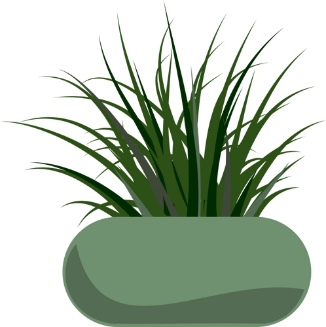 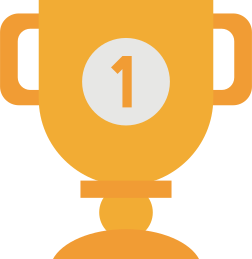 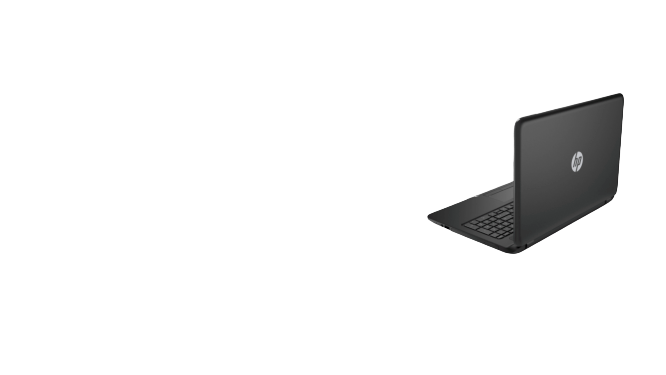 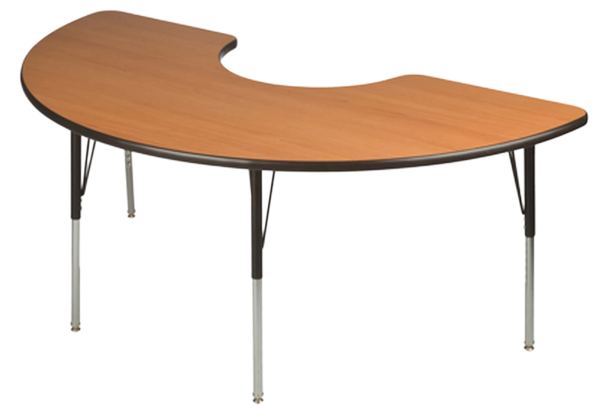 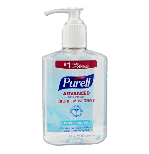 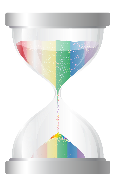 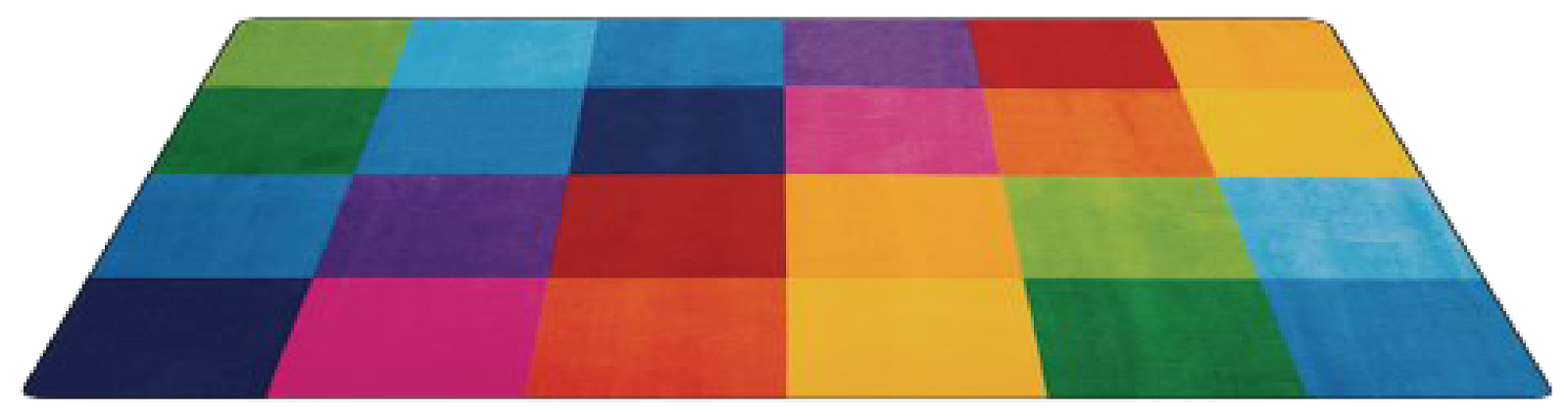 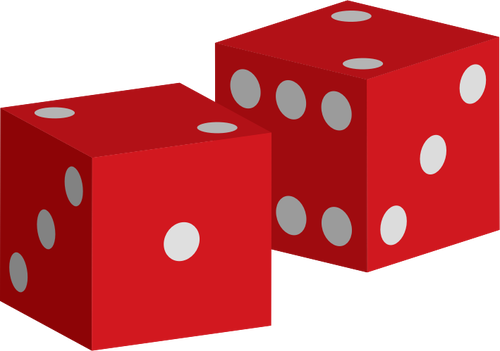 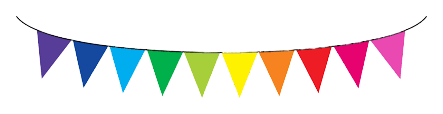 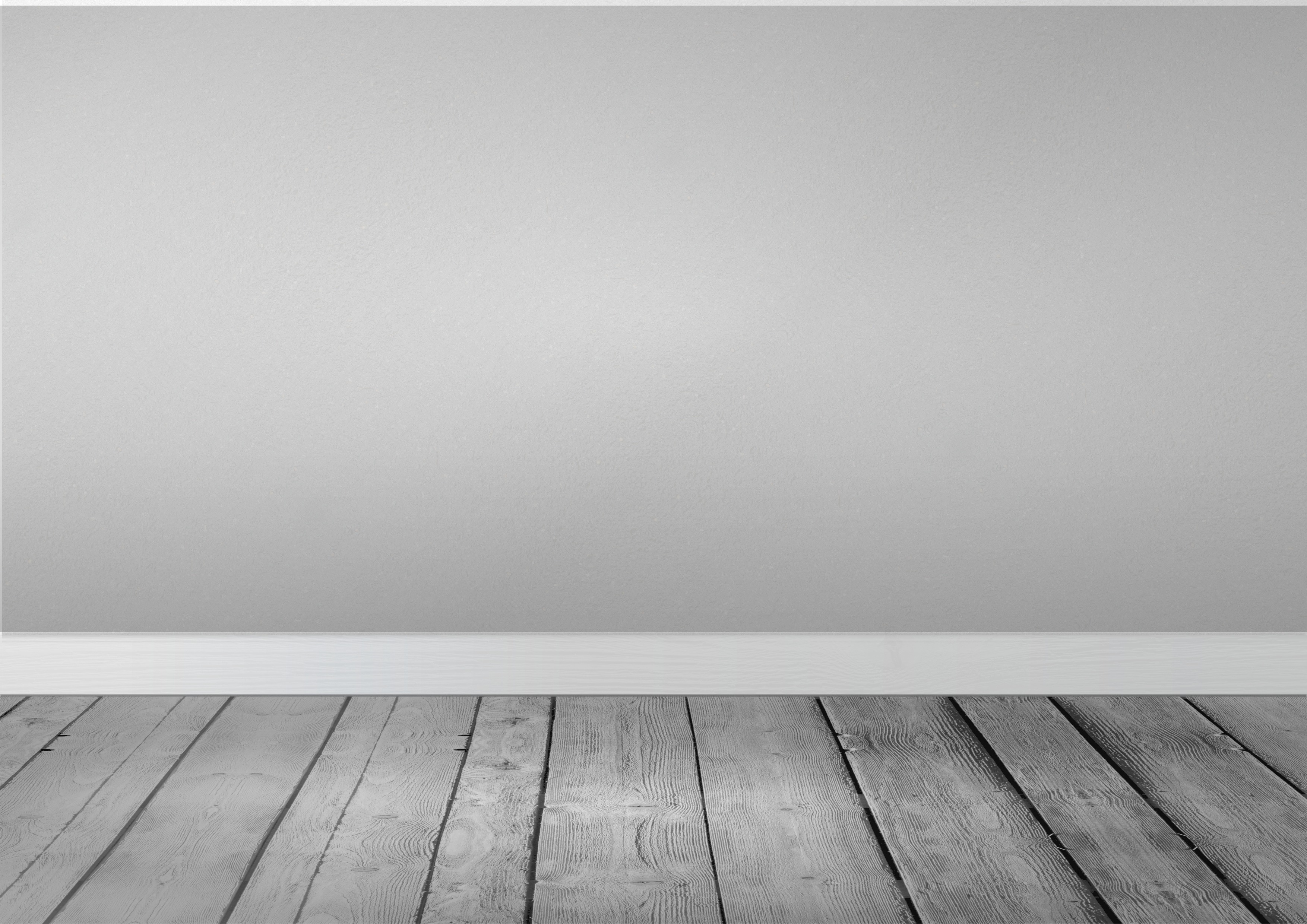 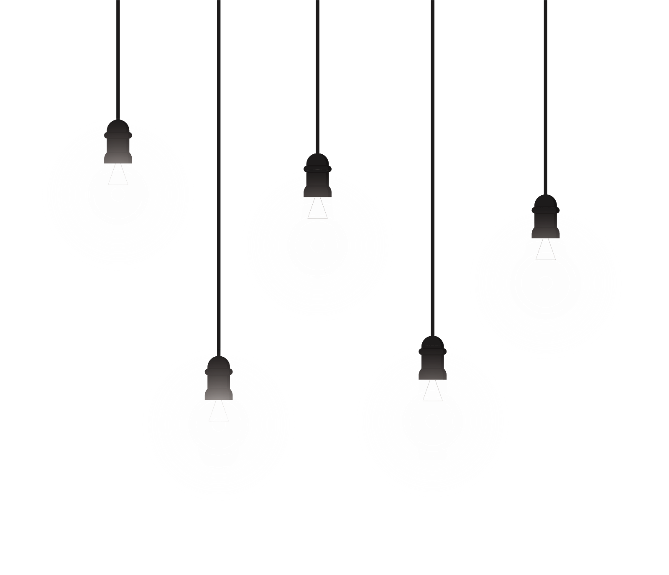 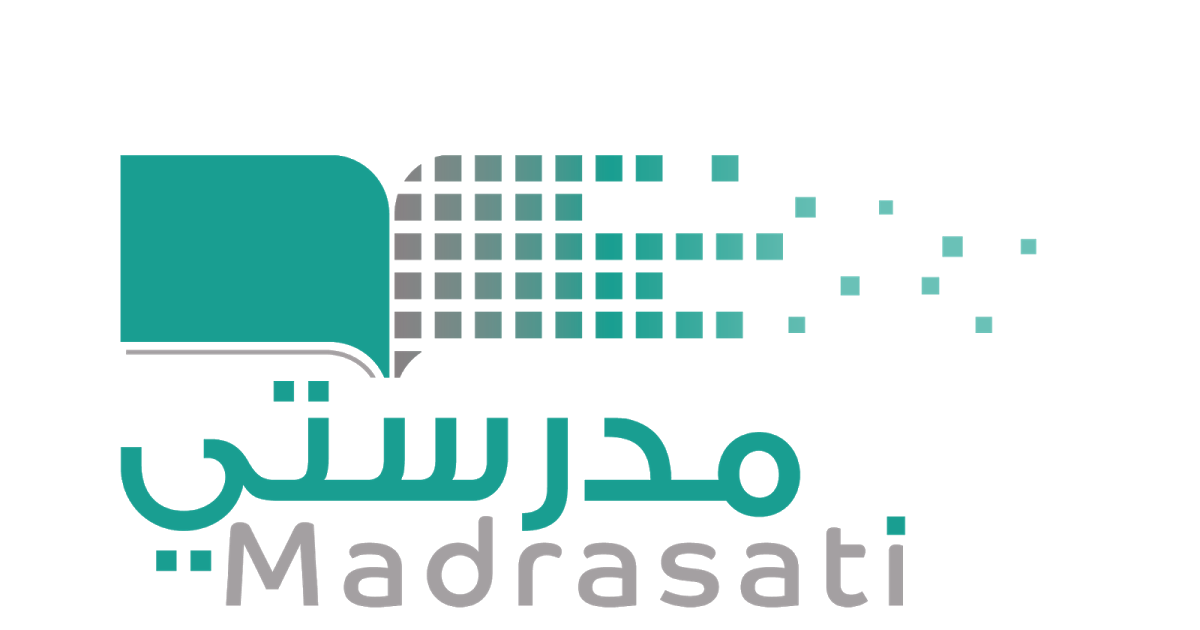 خبرات 
سابقة
التقويم
الشرح
اسكشف
التهيئة
الواجب
الاهداف
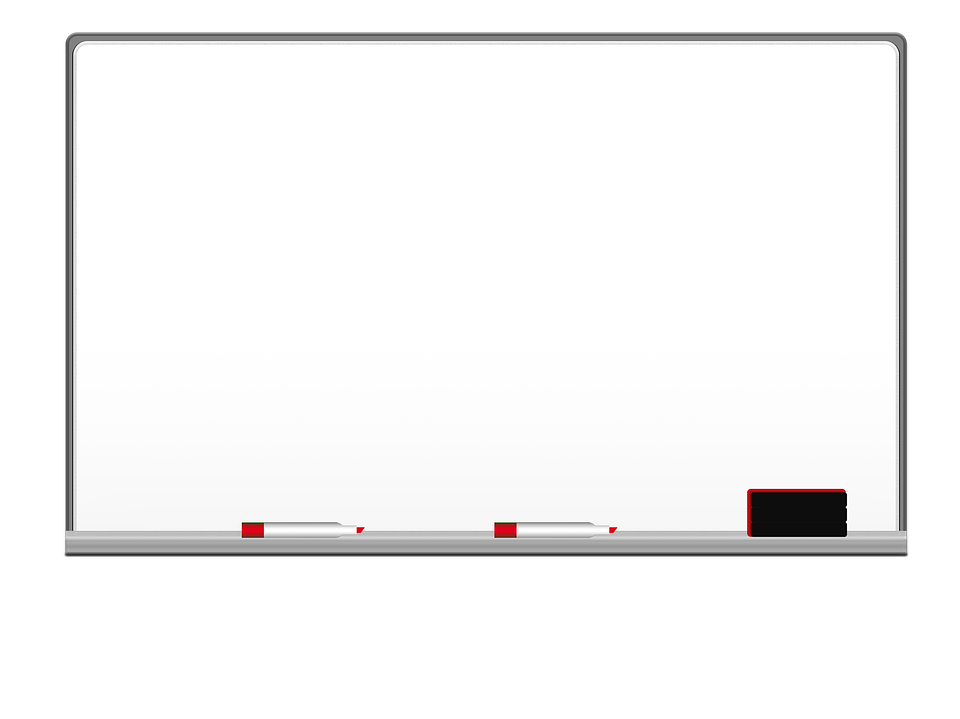 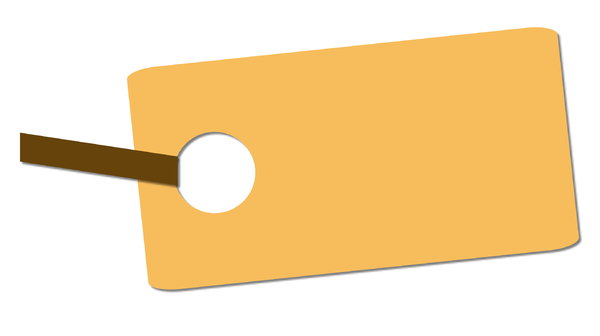 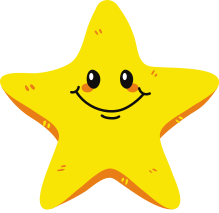 1



1  ماعنوان الوحدة؟
2  ماعنوان الفصل؟
3  ماموضوع درسنا اليوم ؟
4  هل سبق درسنا هذا الموضوع   ؟
بطاقة دخول
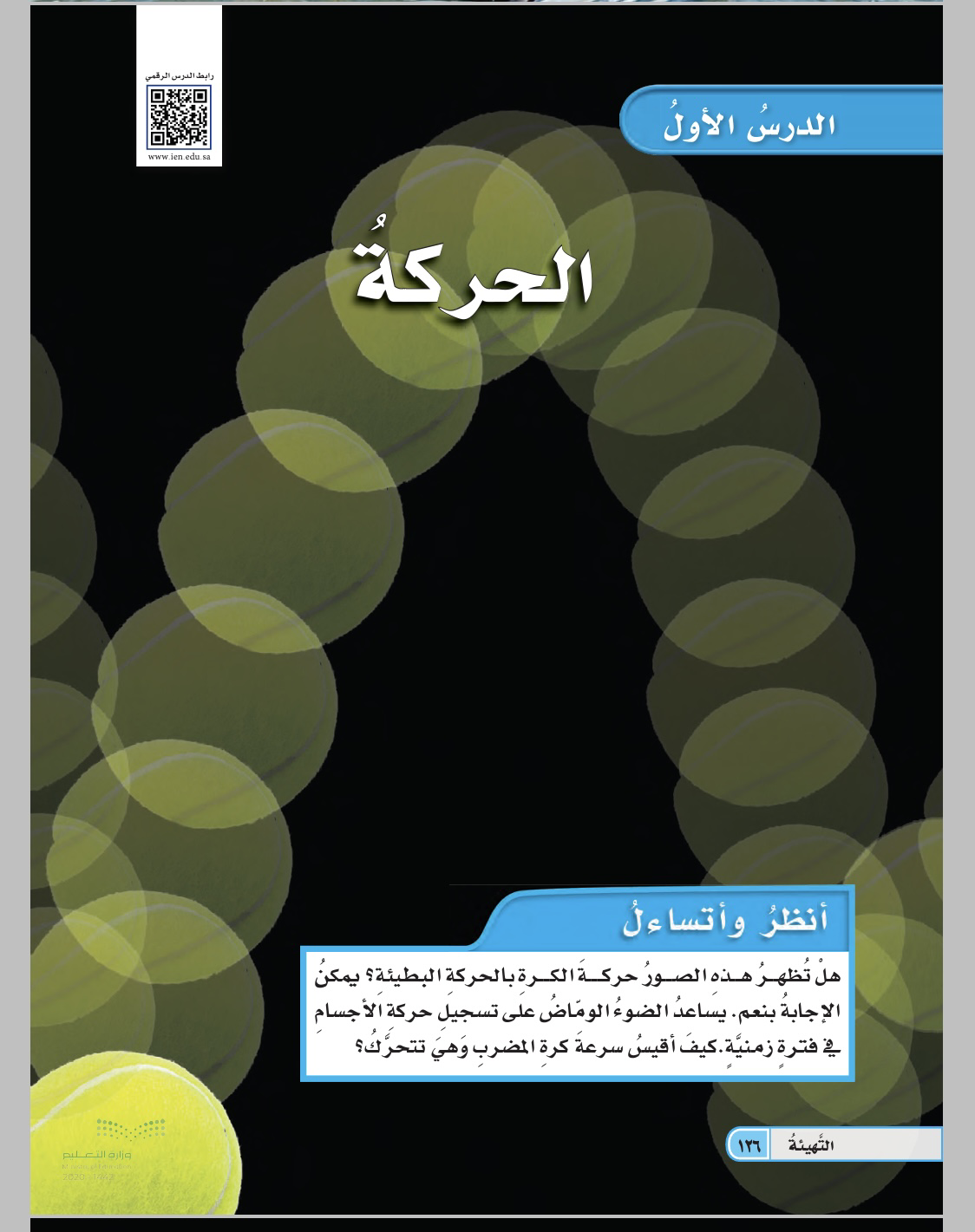 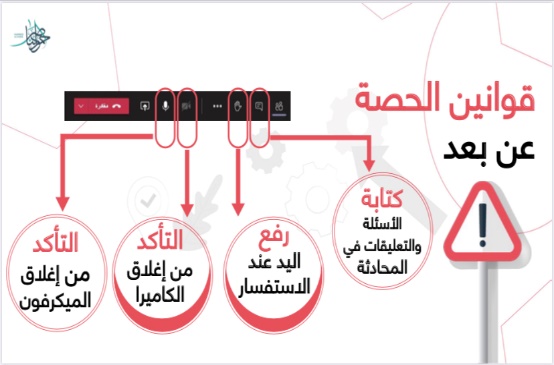 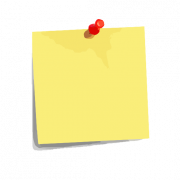 نجمة اليوم
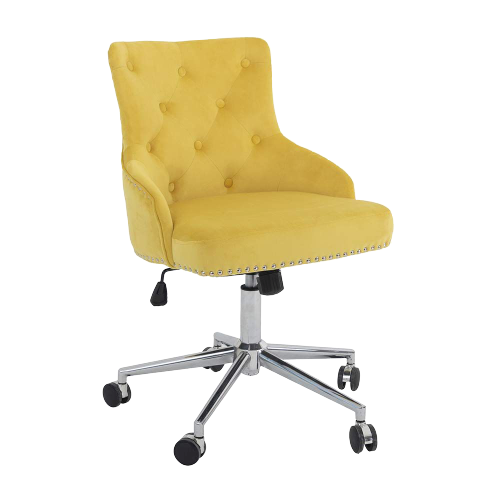 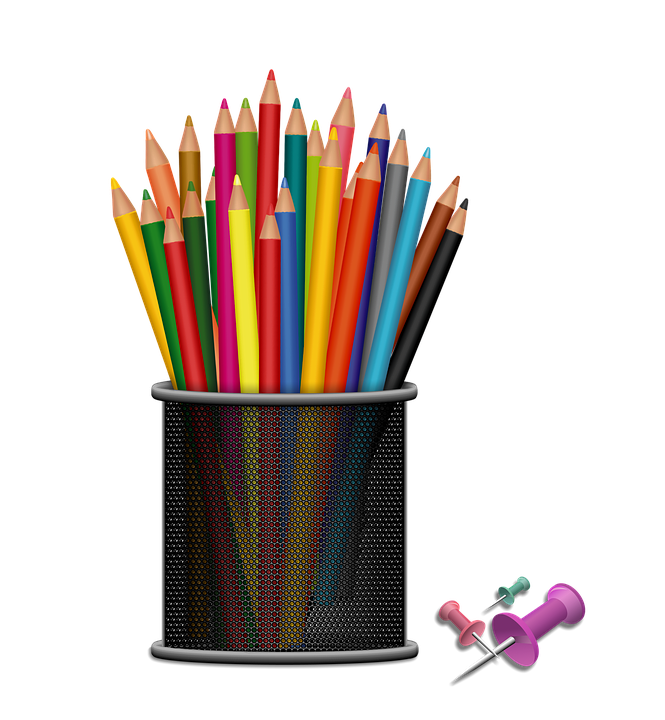 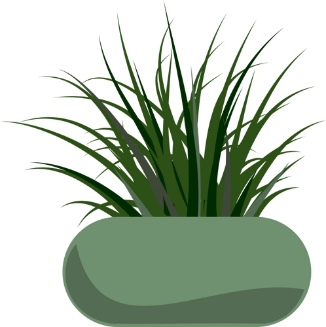 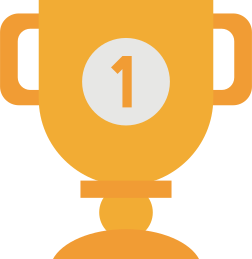 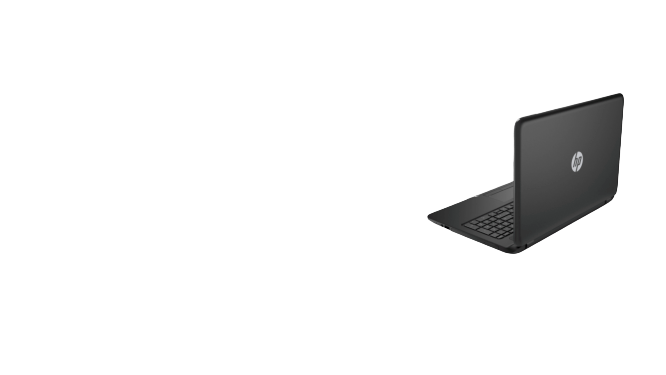 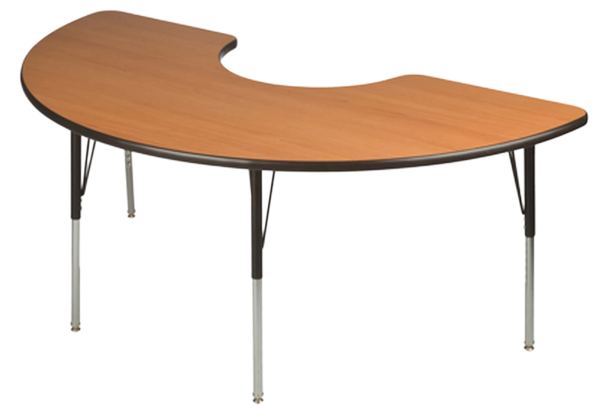 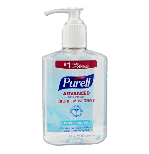 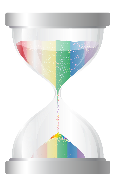 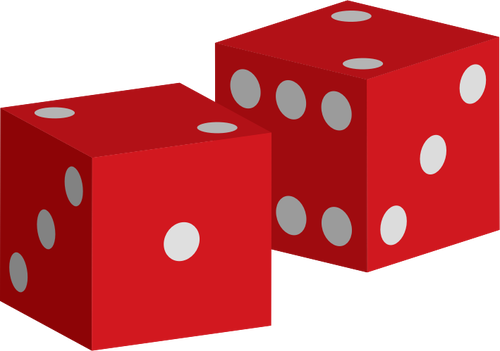 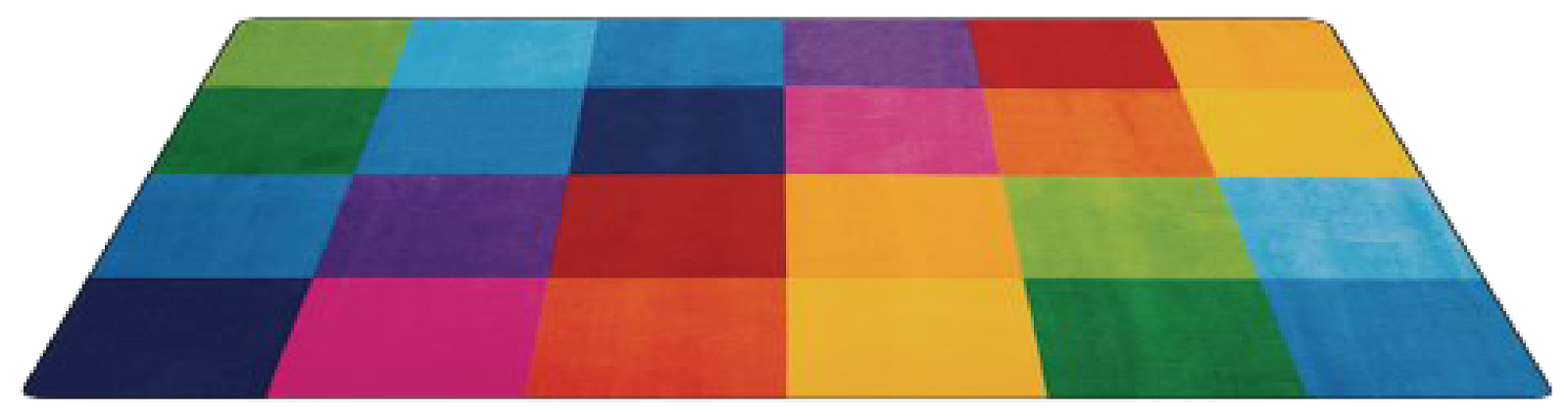 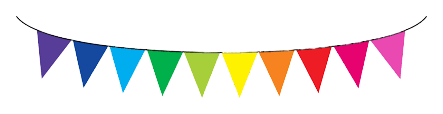 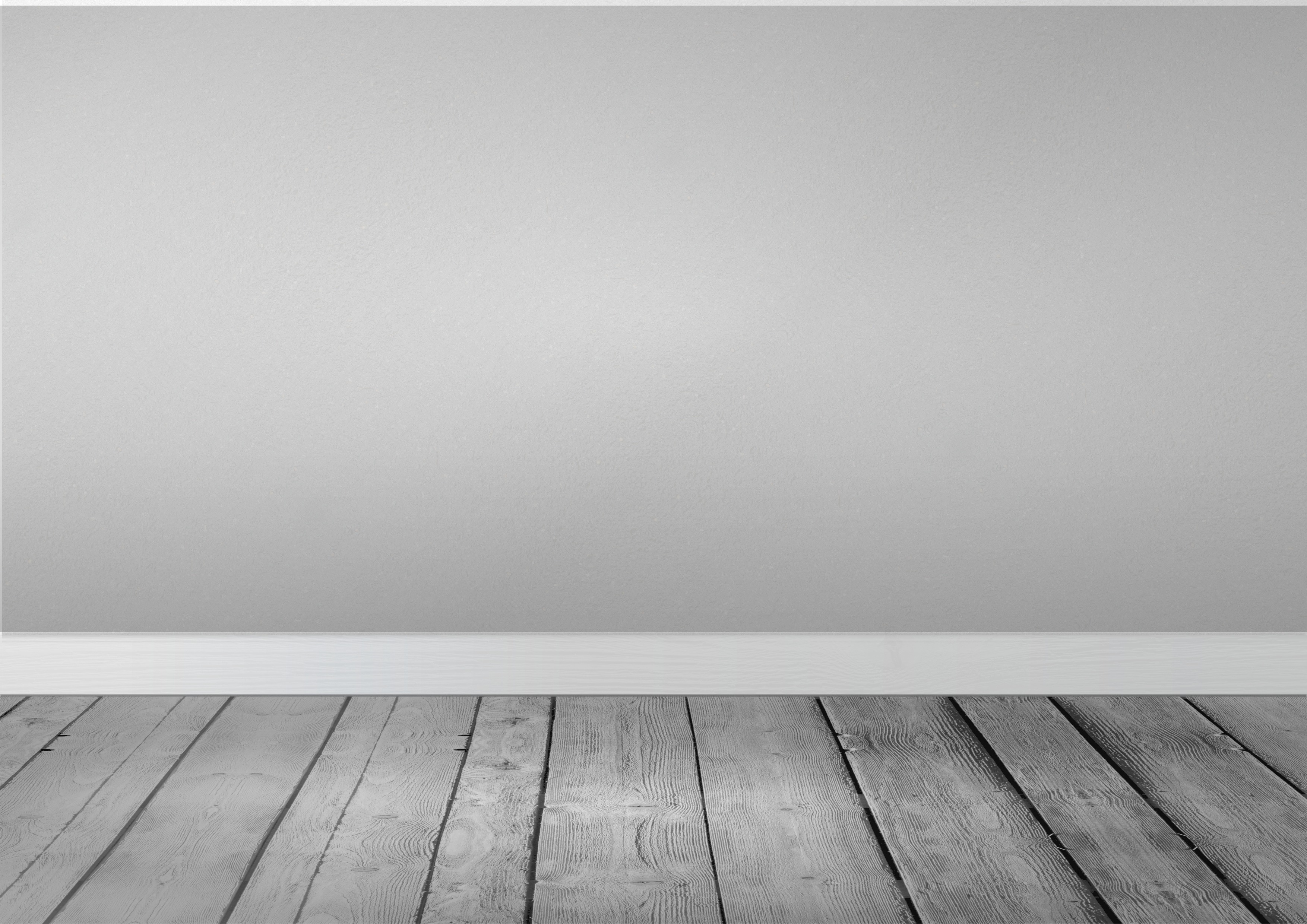 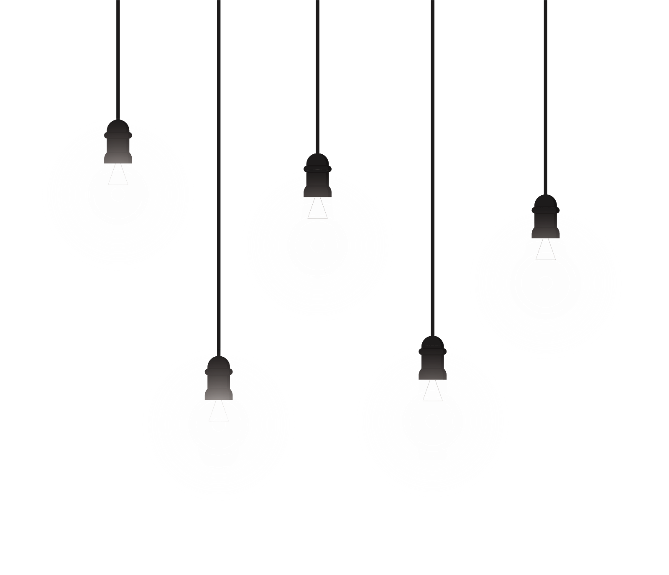 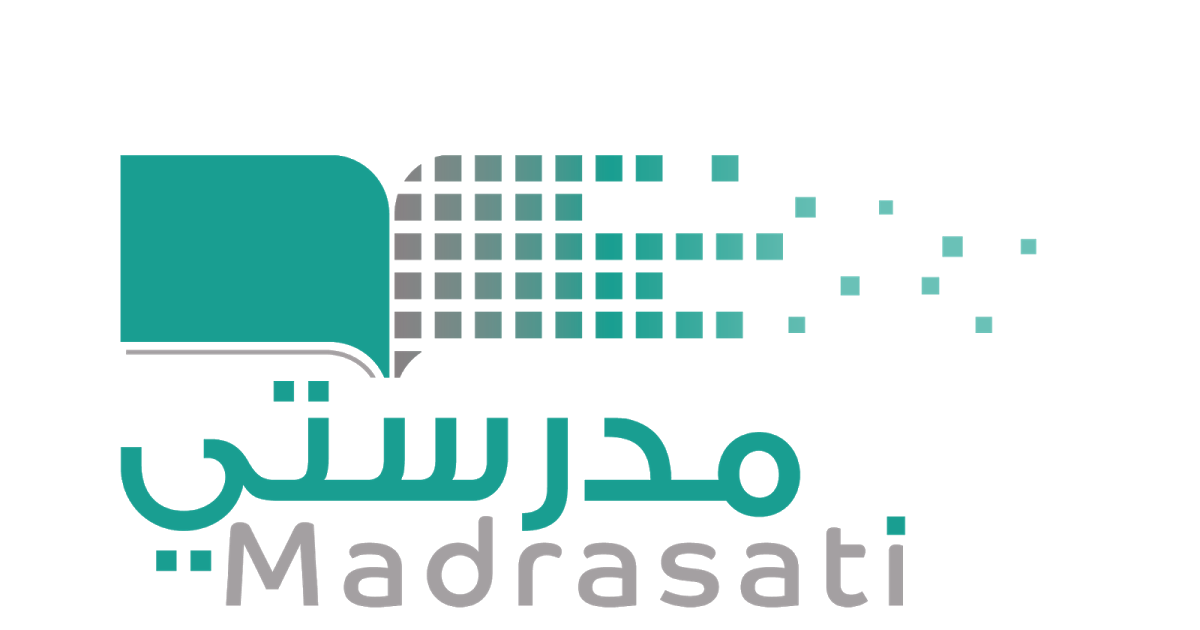 خبرات 
سابقة
السطر
الإملائي
الغلق
التقويم
العرض
الأهداف
التمهيد
الواجب
المكون
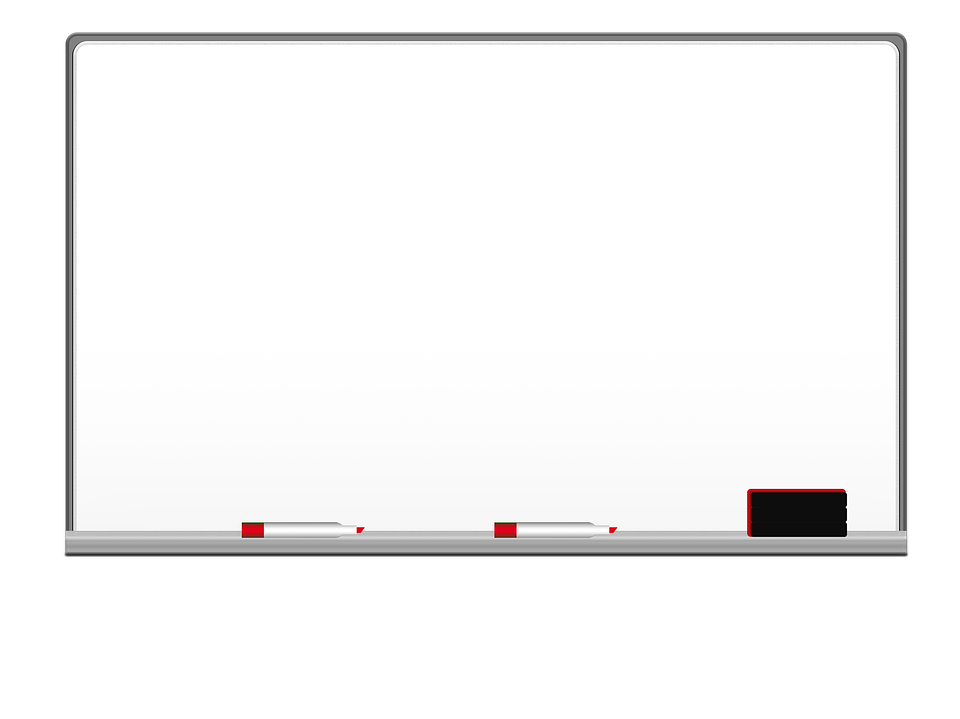 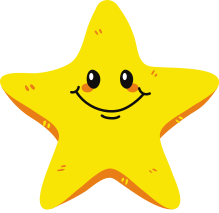 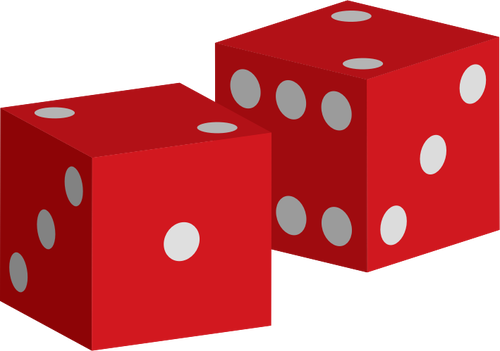 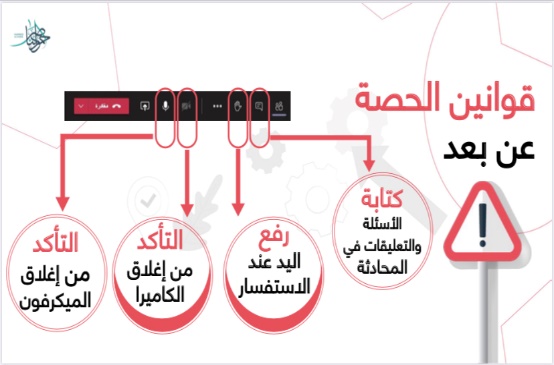 أميرتي قائدة الغد المشرق افتحي كتاب الطالبة
صفحة ١٣٠-١٣١-١٣٢
توقعي أهداف درسنا
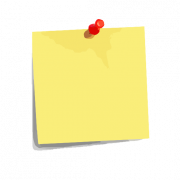 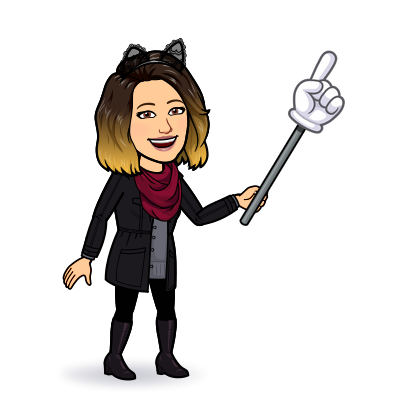 نجمة اليوم
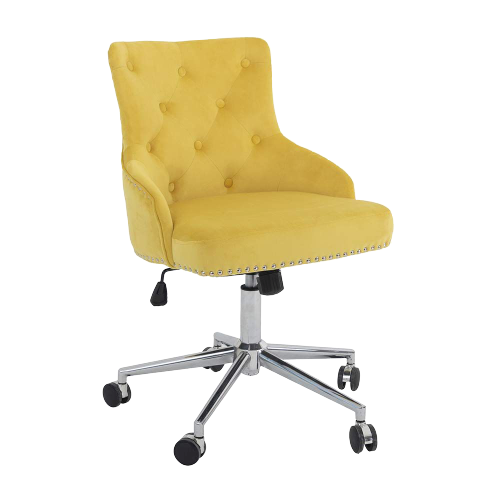 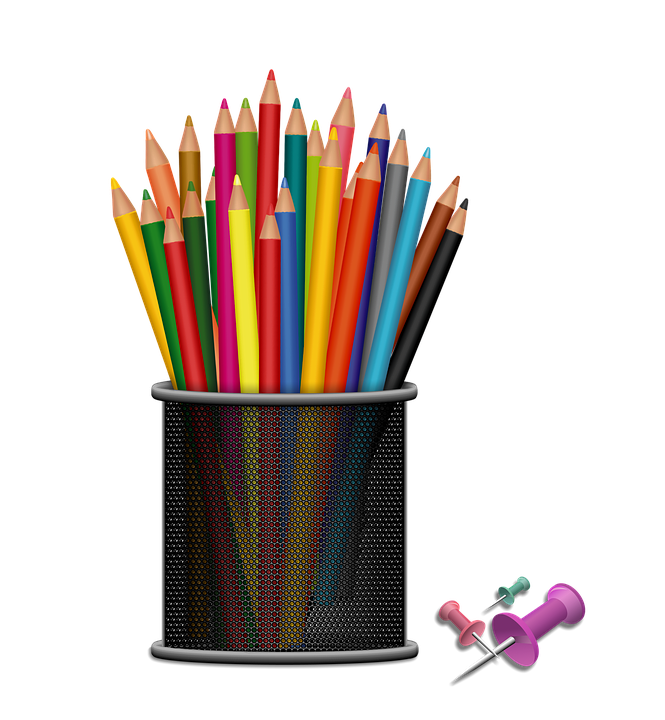 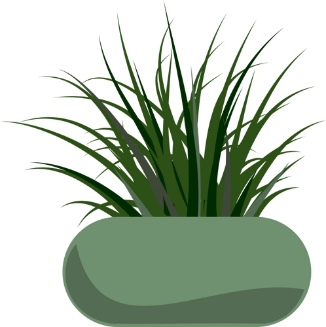 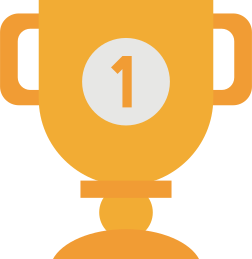 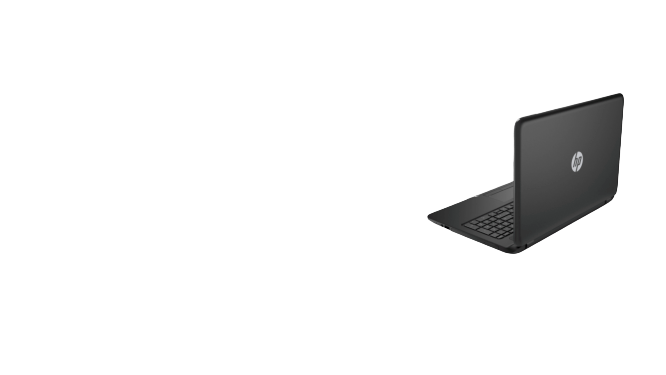 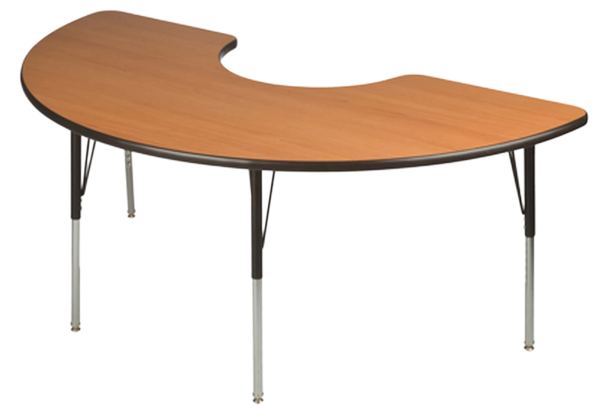 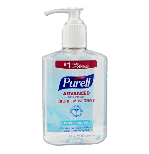 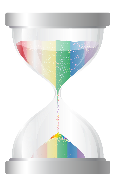 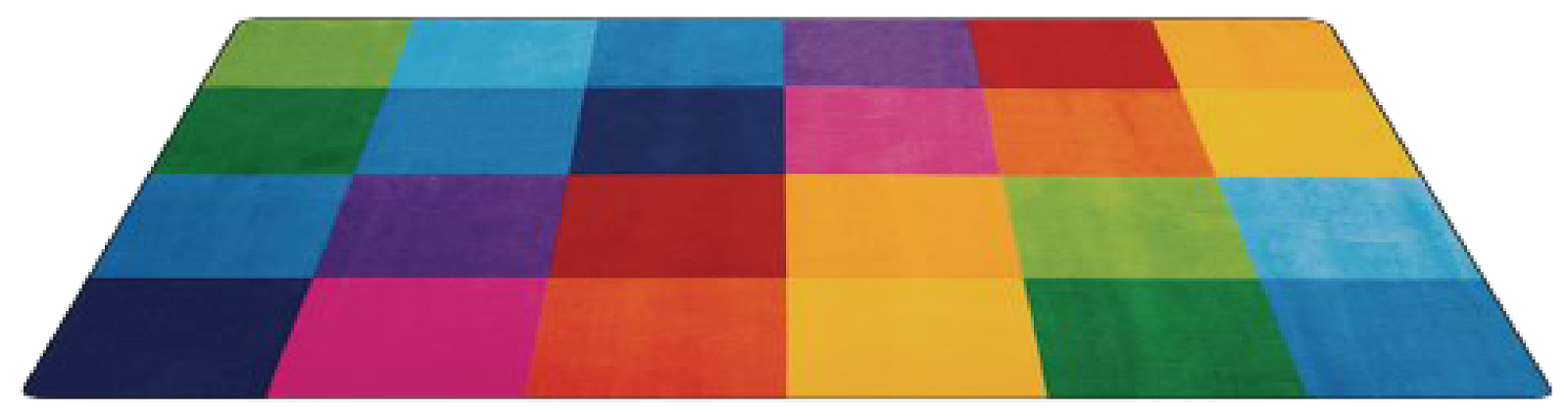 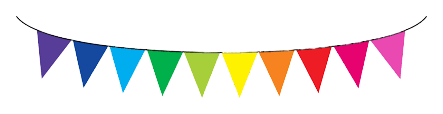 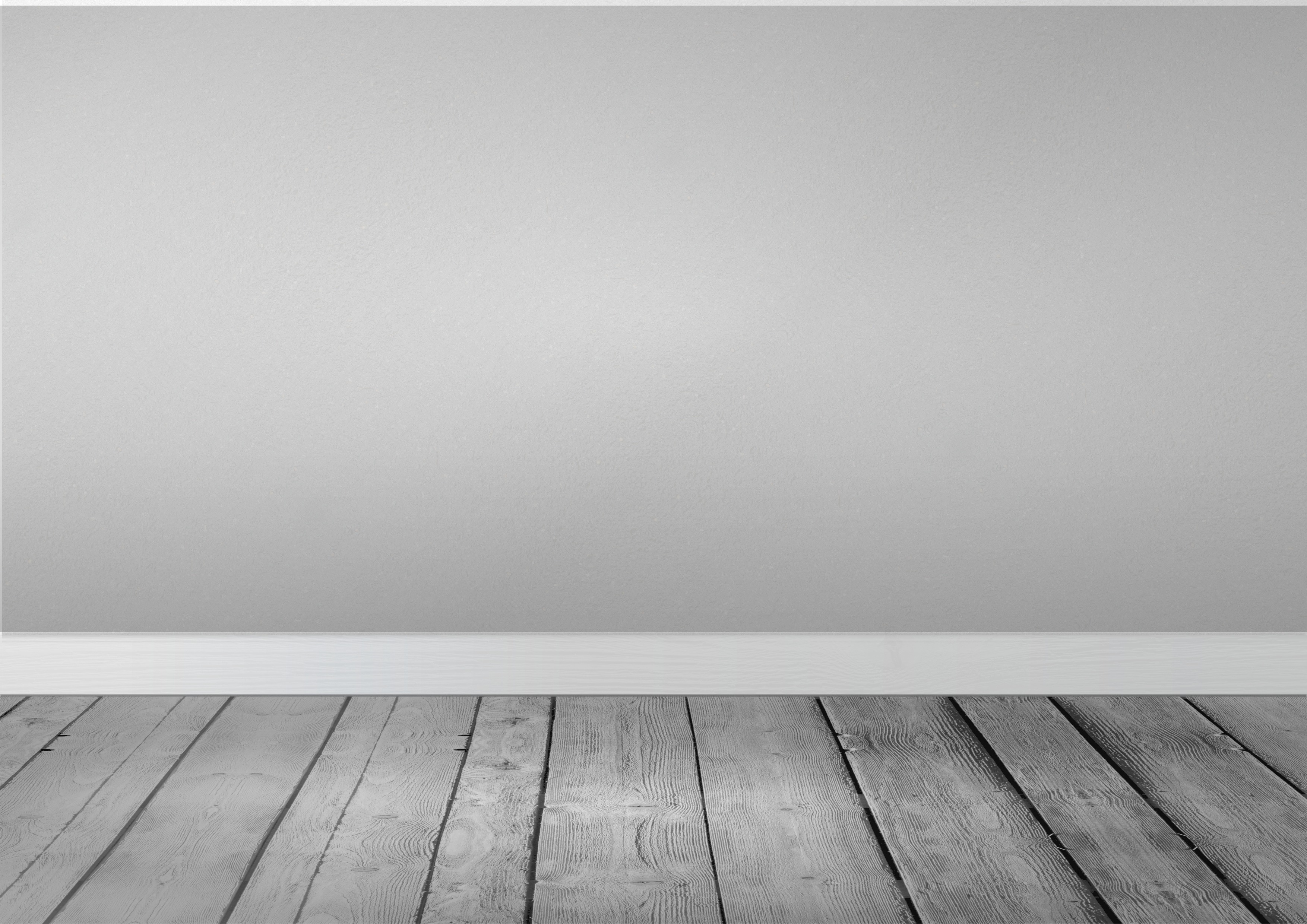 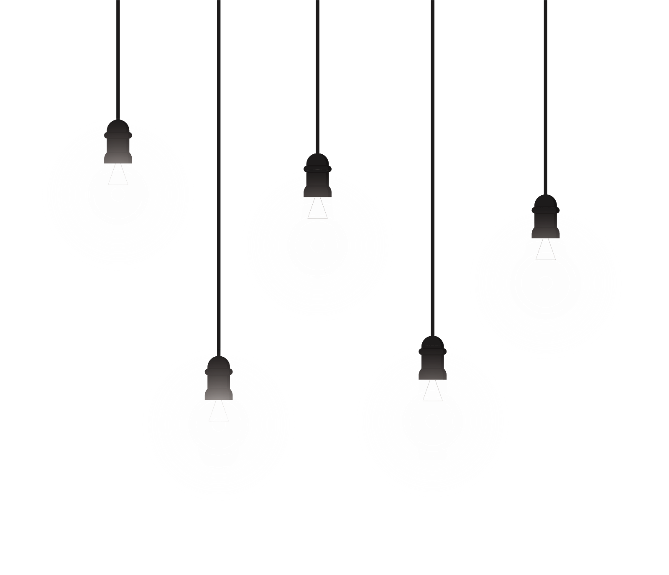 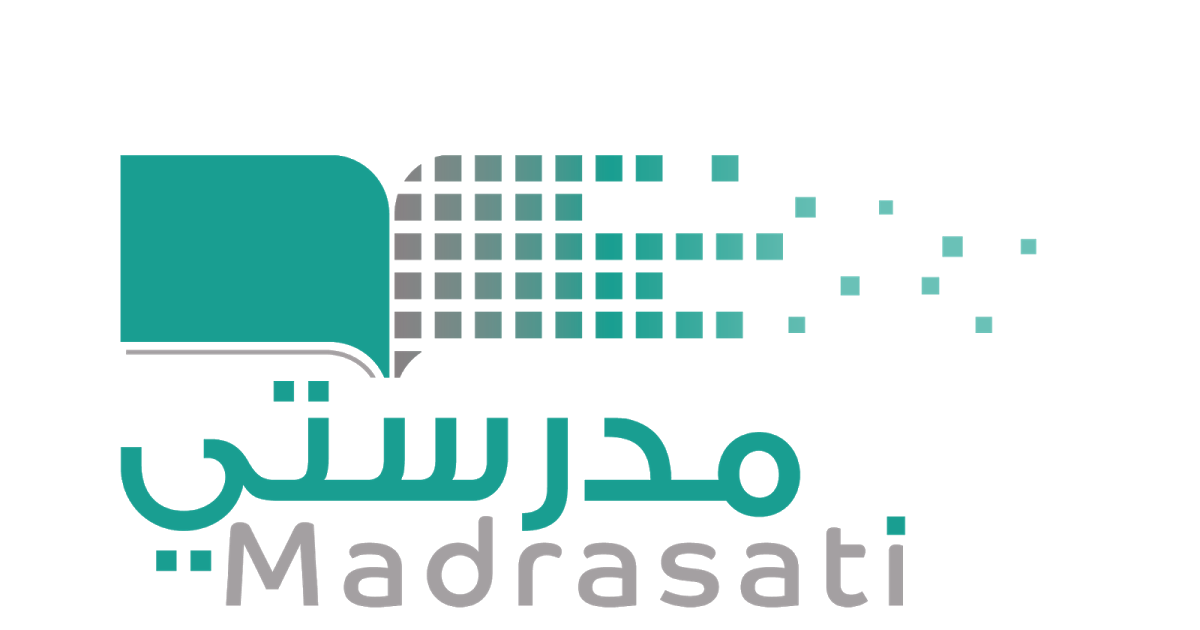 خبرات 
سابقة
التقويم
الشرح
اسكشف
التهيئة
الواجب
الاهداف
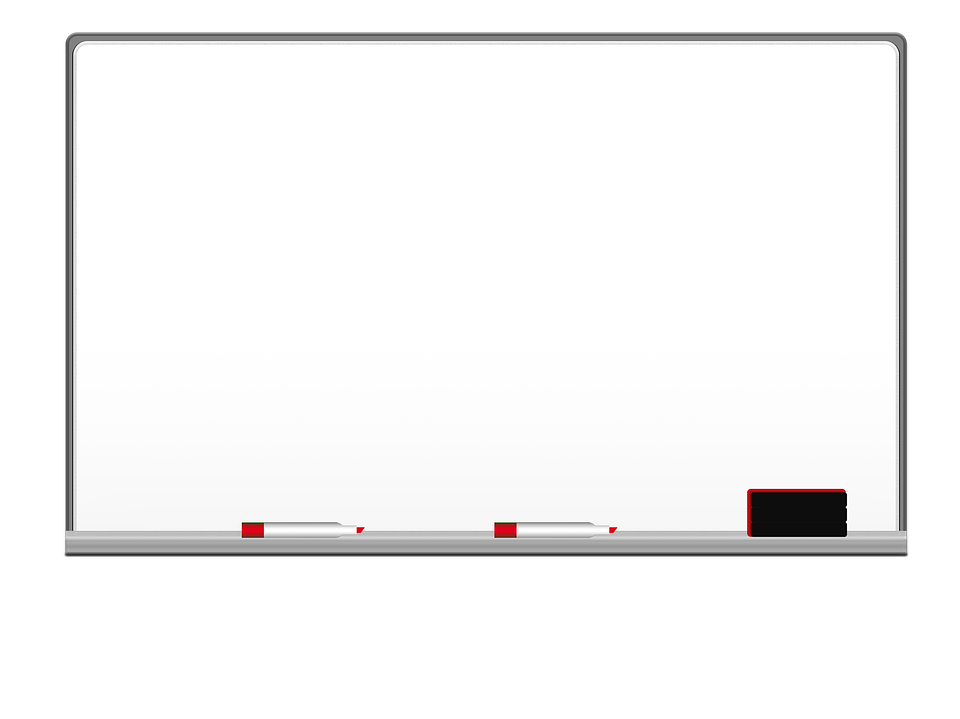 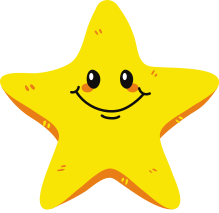 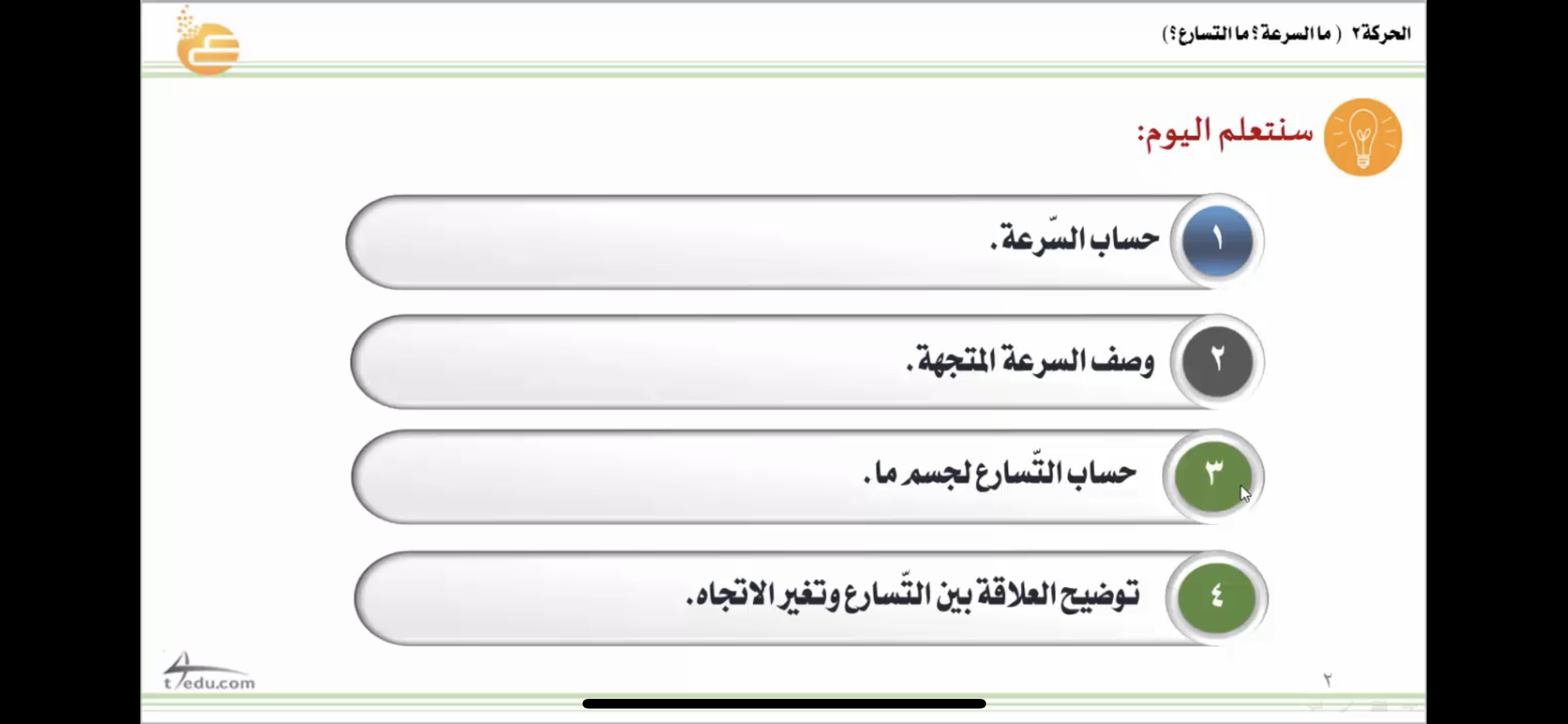 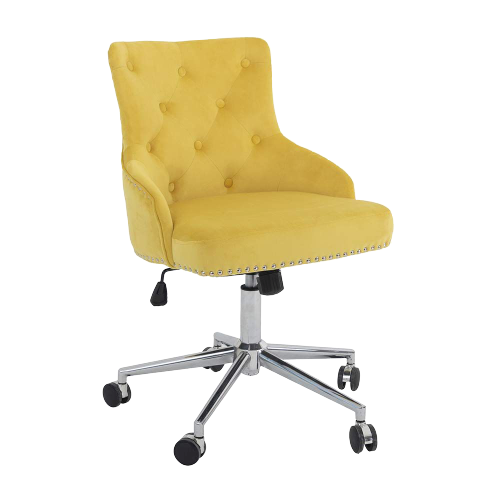 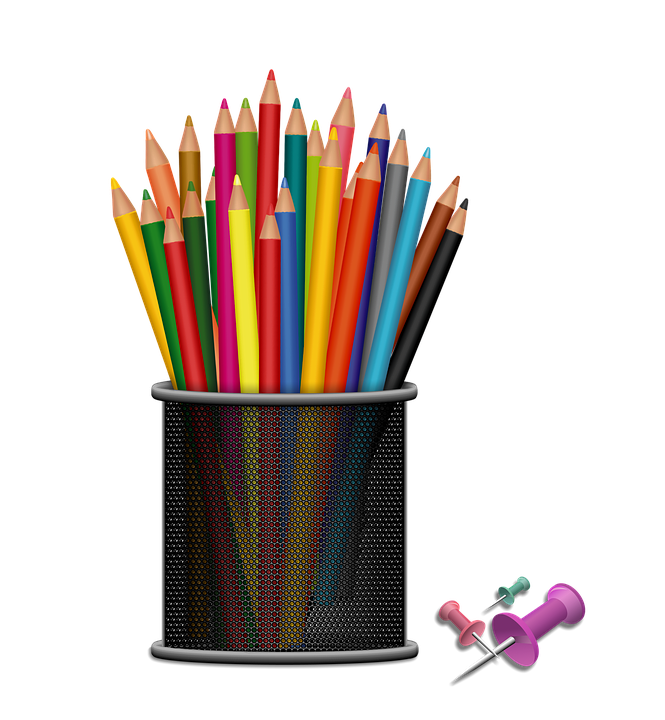 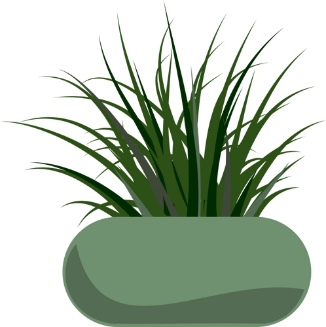 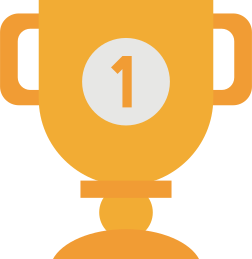 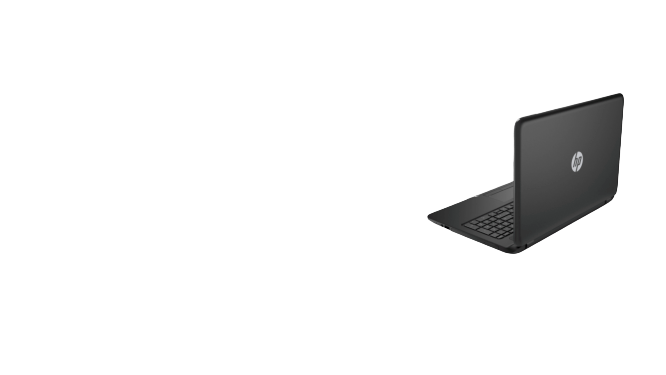 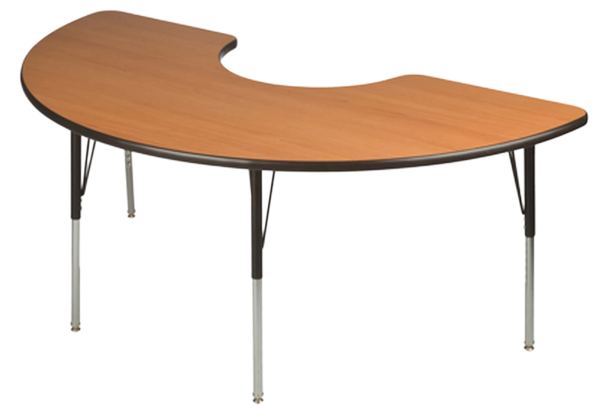 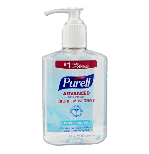 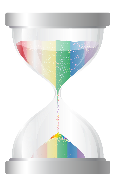 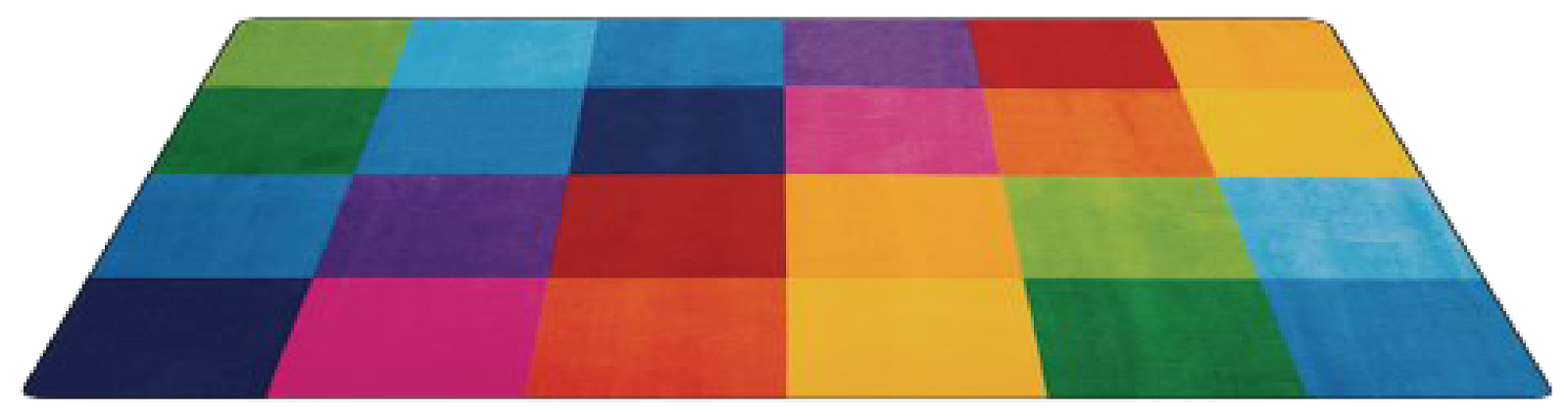 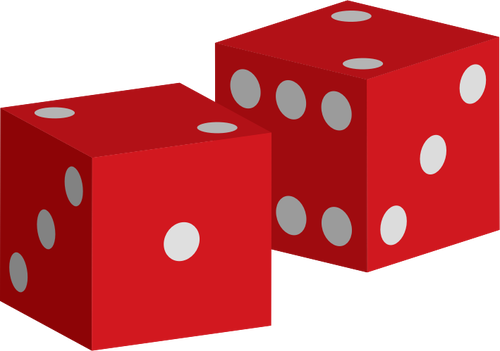 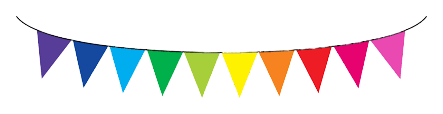 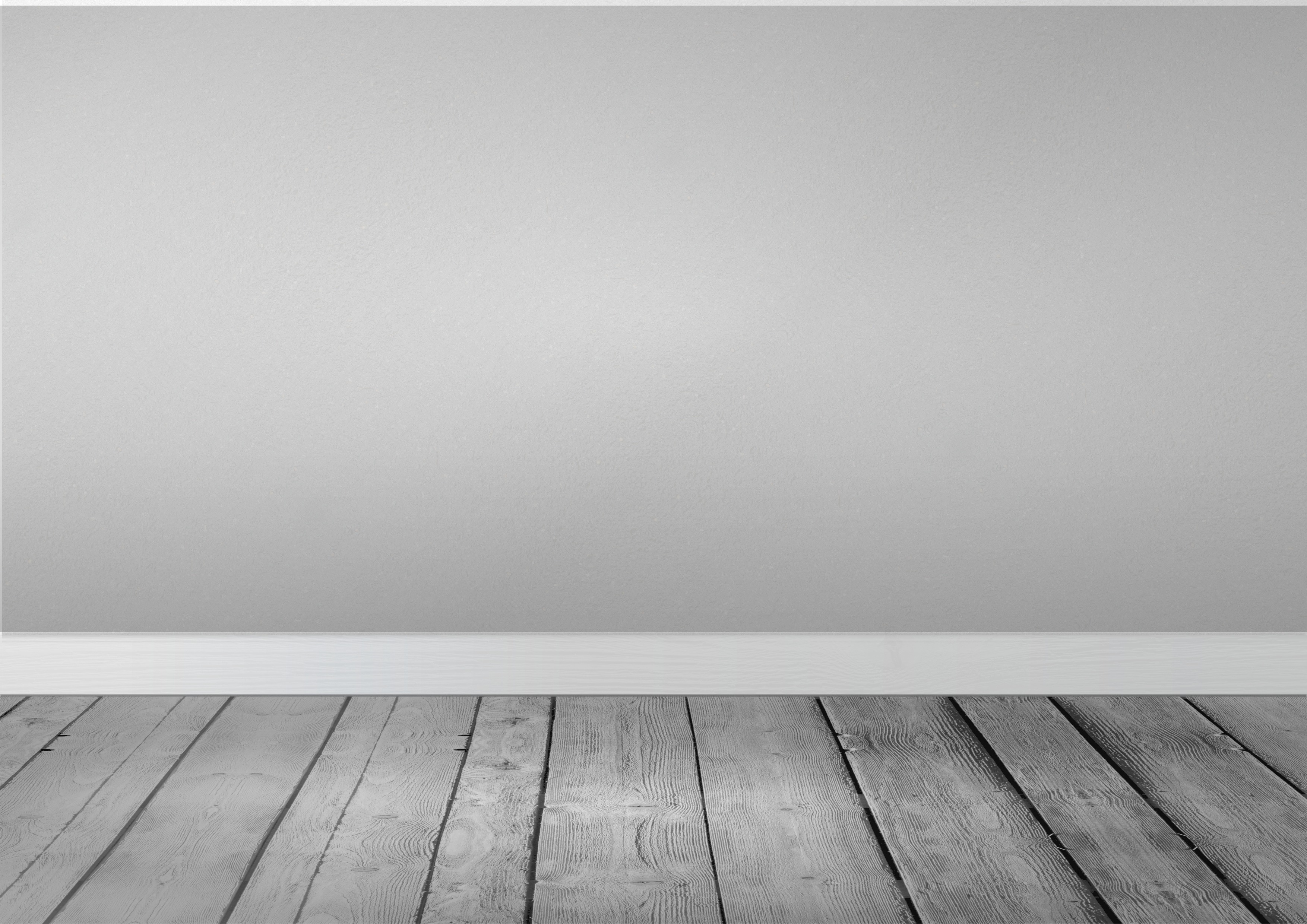 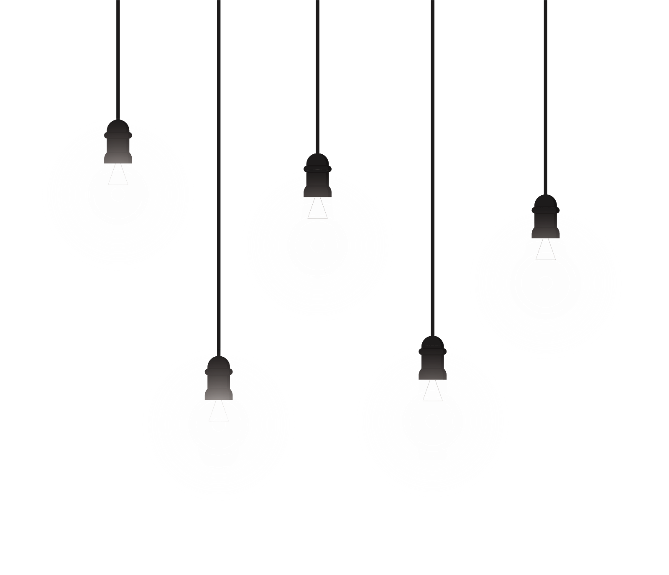 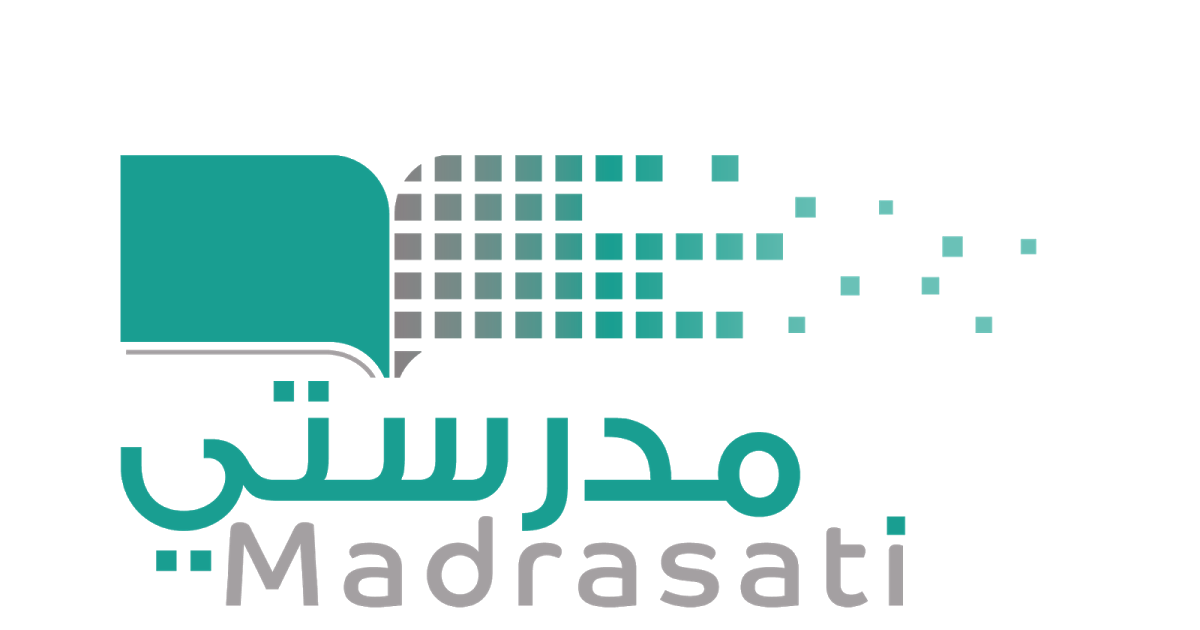 خبرات 
سابقة
التقويم
الشرح
اسكشف
التهيئة
الواجب
الاهداف
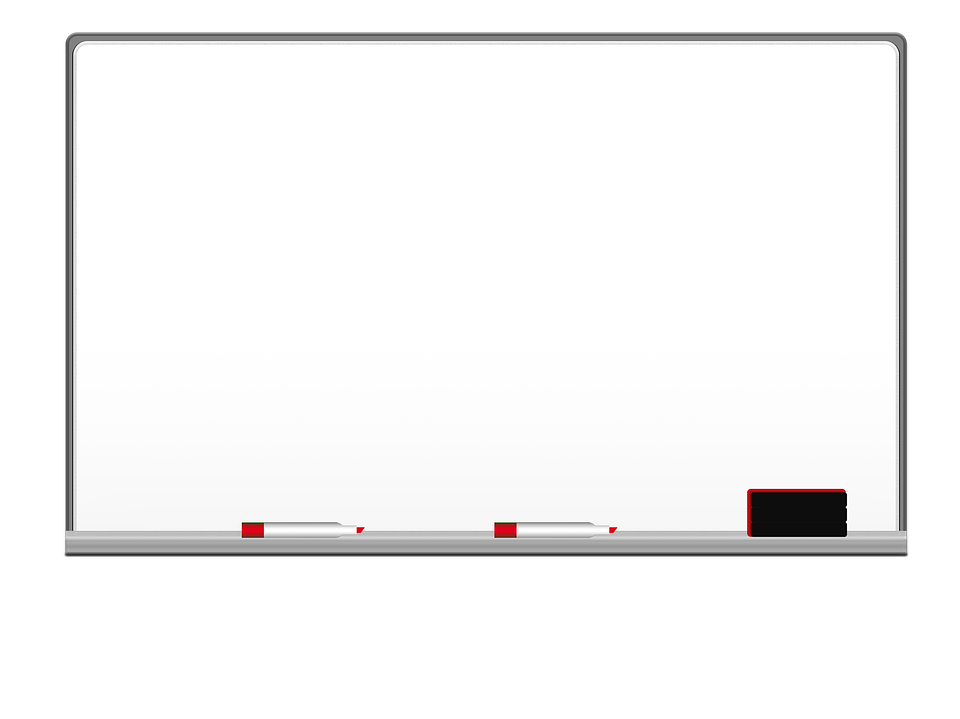 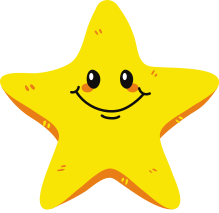 تصفحي الكتاب واجيبي على الفراغات بعد قراءة النص واستيعابه :
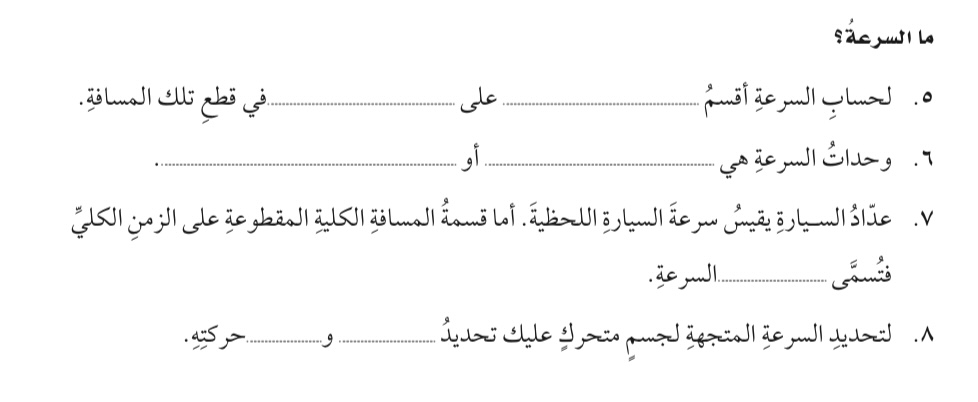 صفحة ١٣٠-١٣١
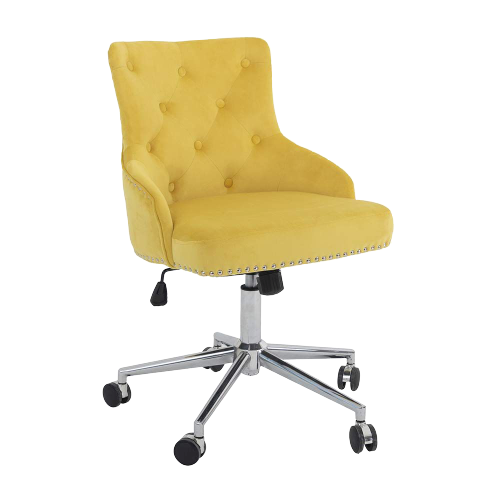 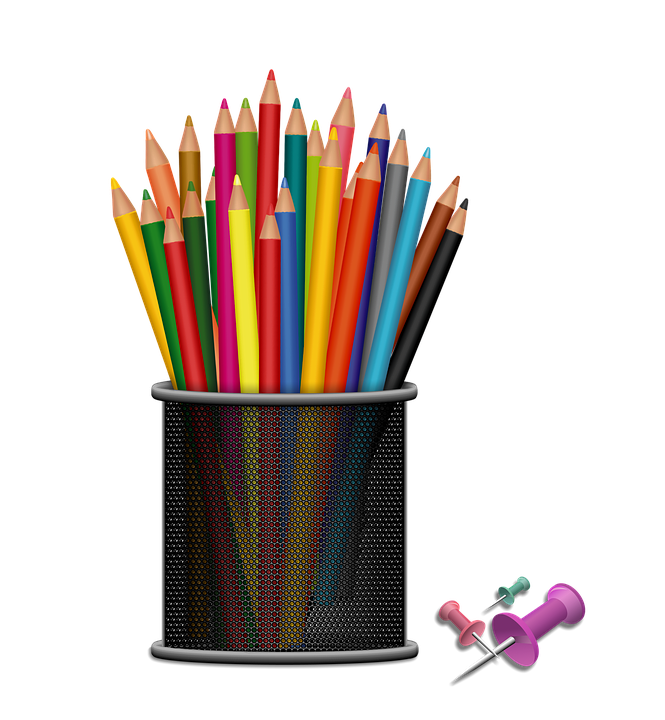 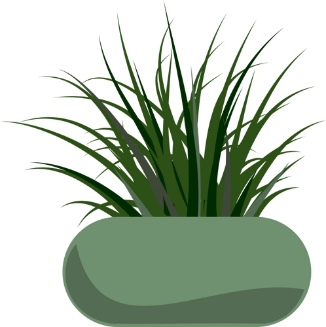 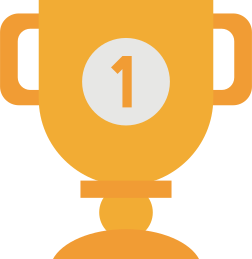 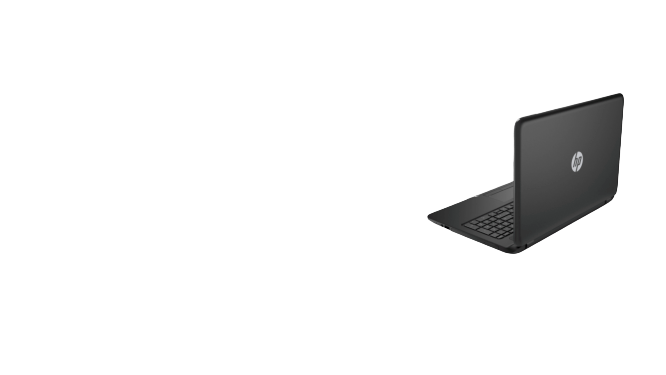 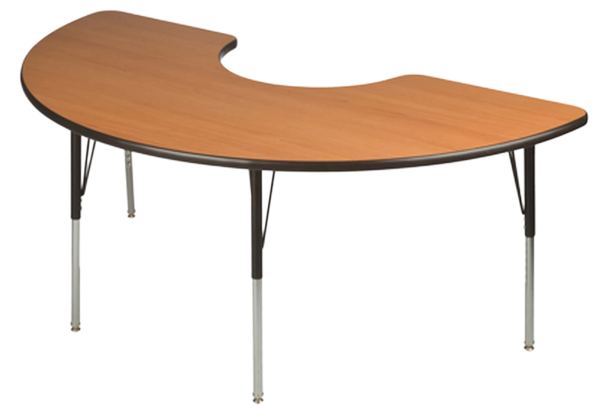 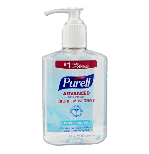 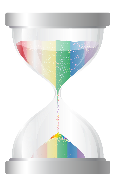 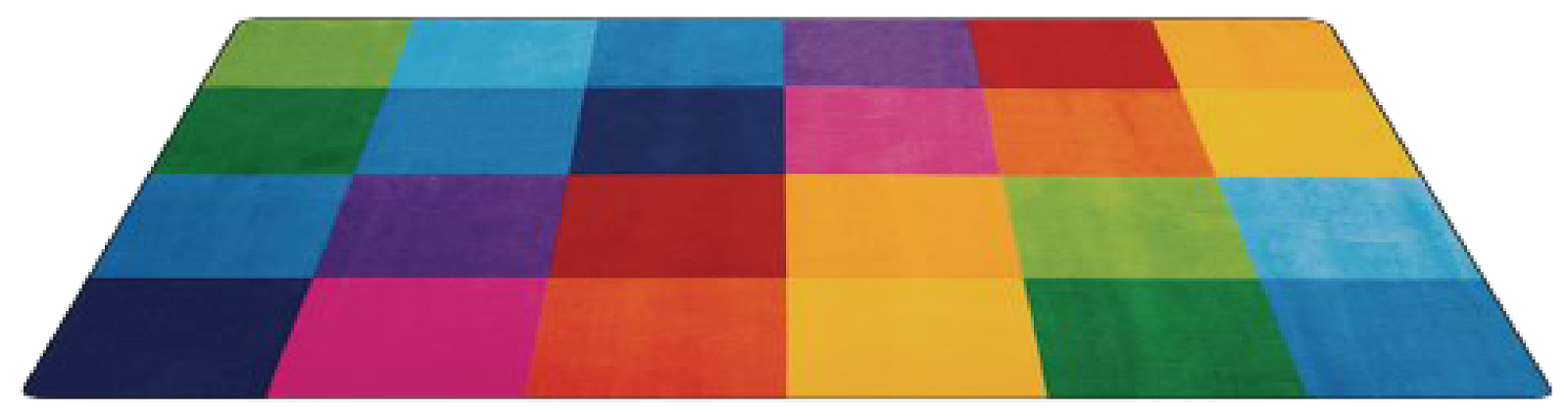 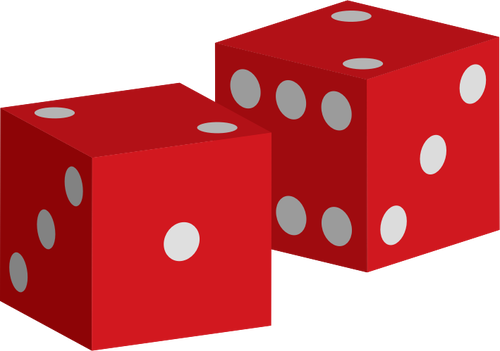 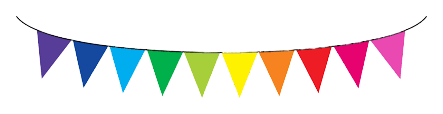 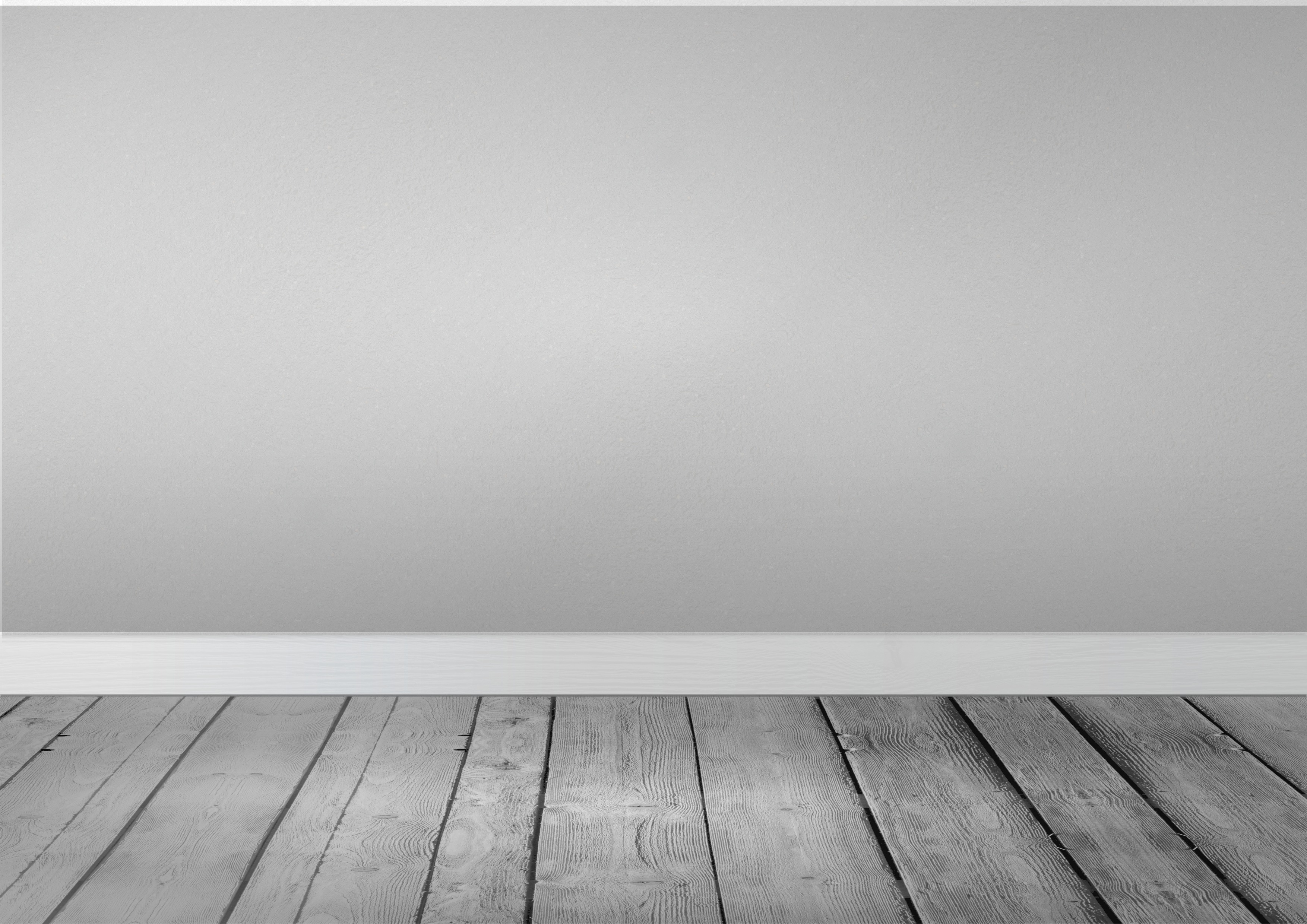 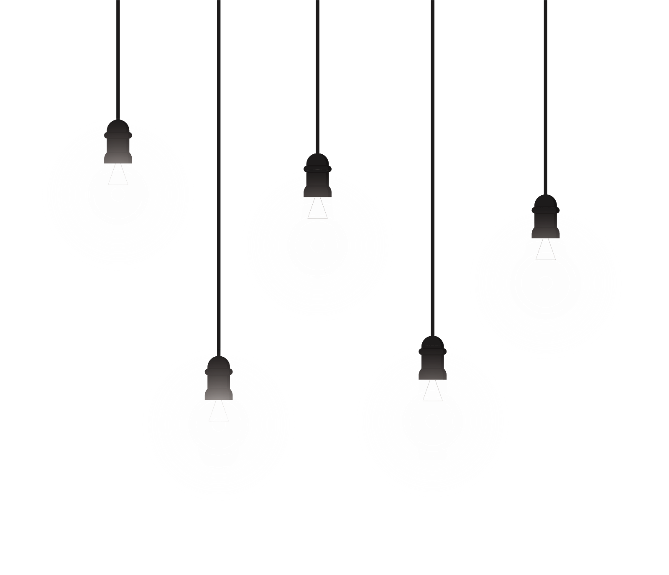 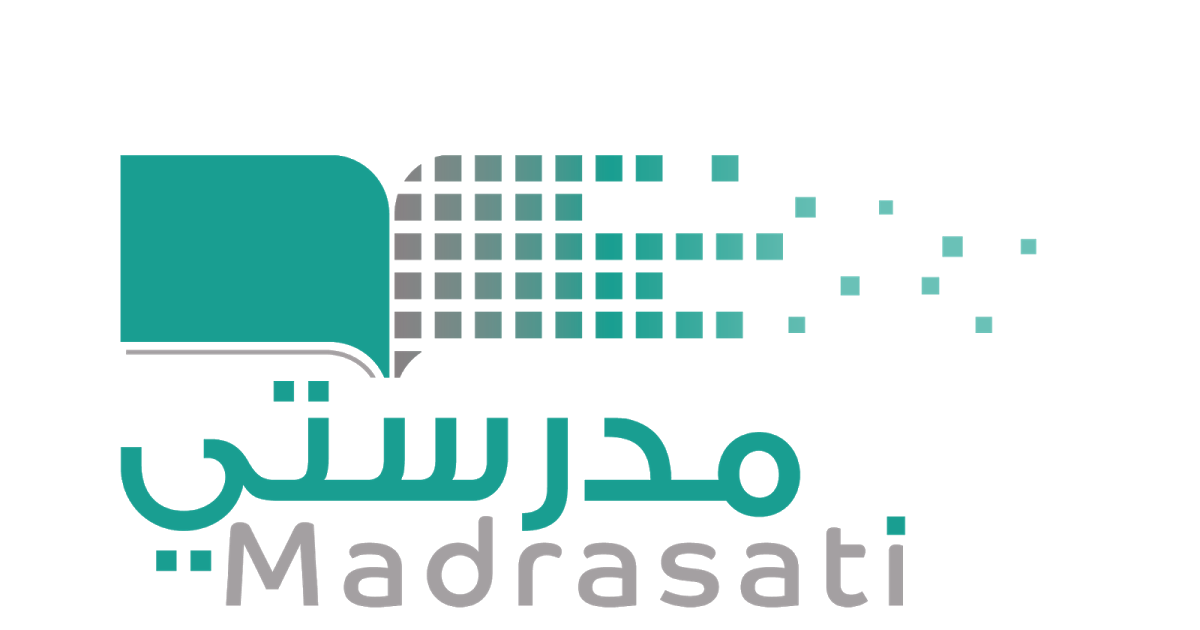 خبرات 
سابقة
التقويم
الشرح
اسكشف
التهيئة
الواجب
الاهداف
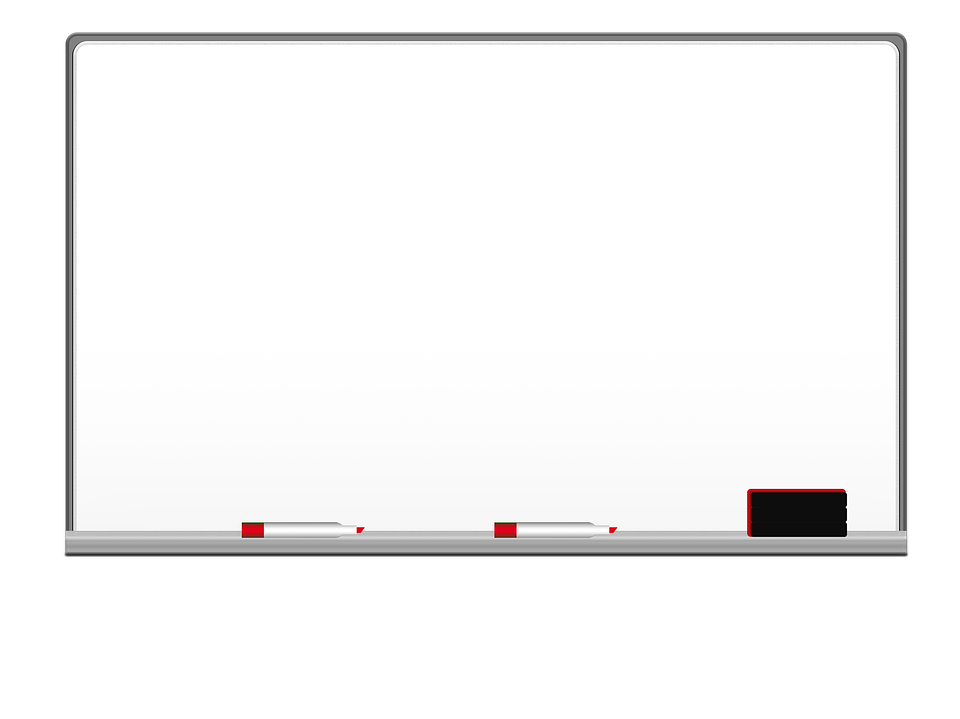 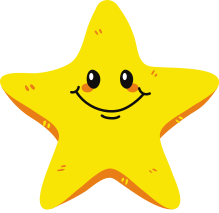 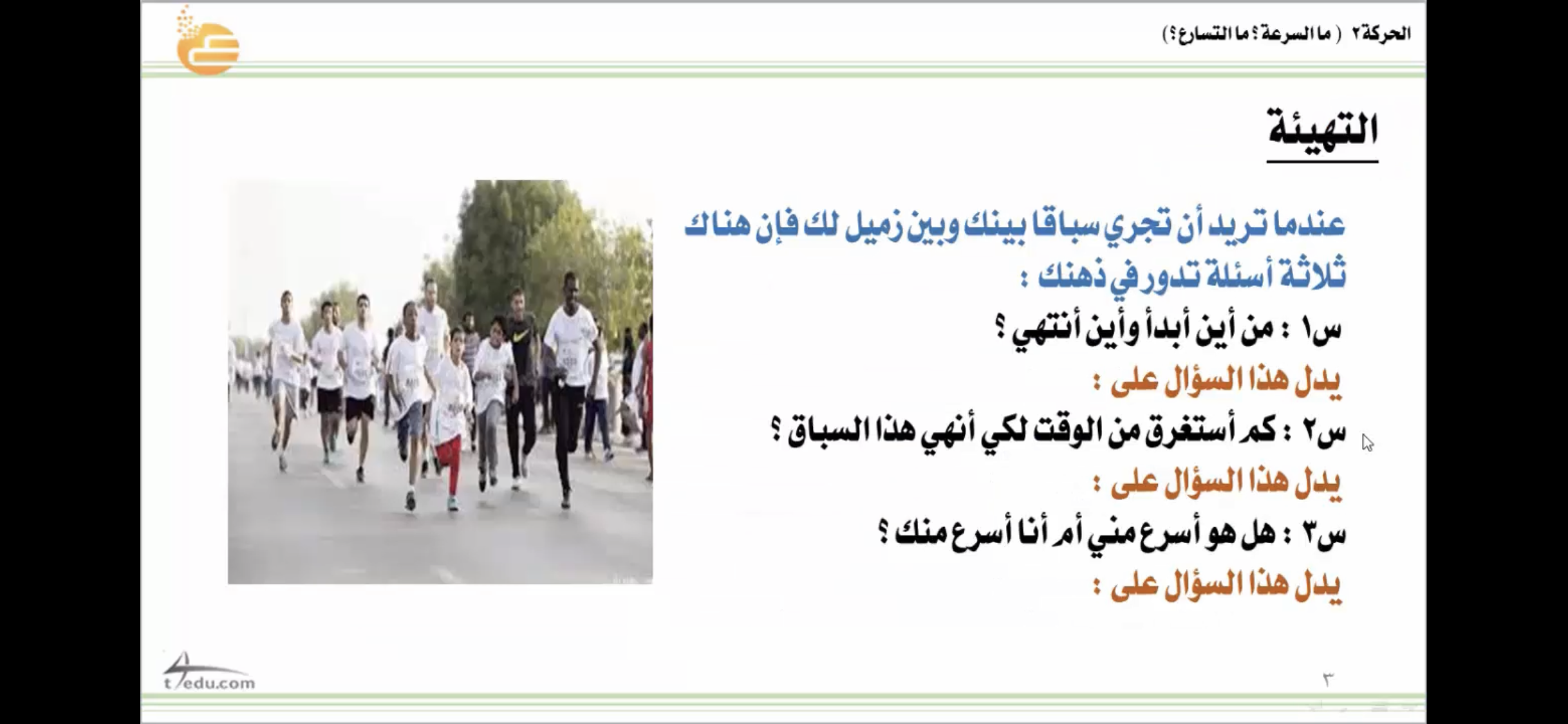 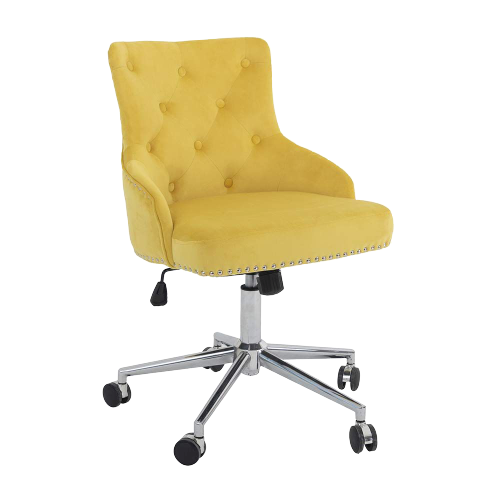 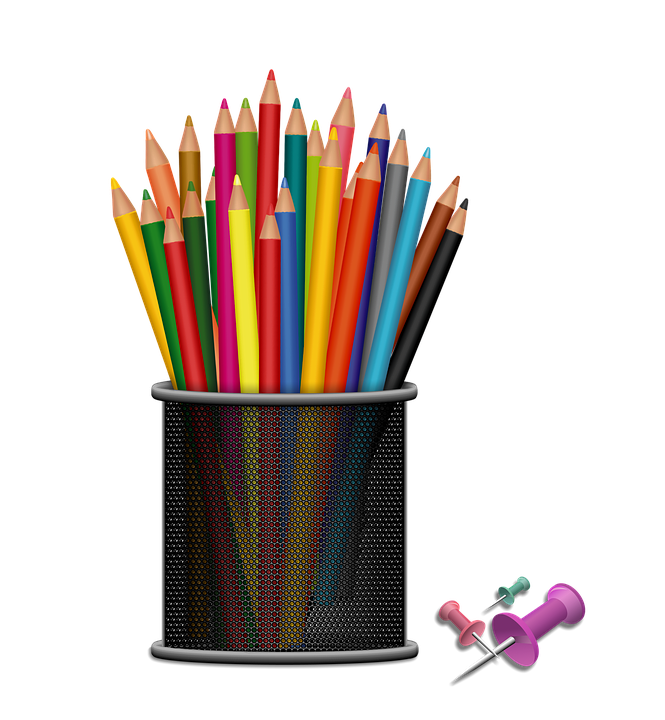 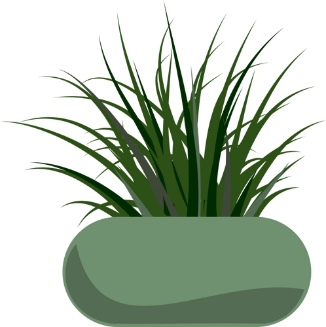 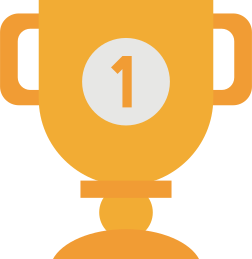 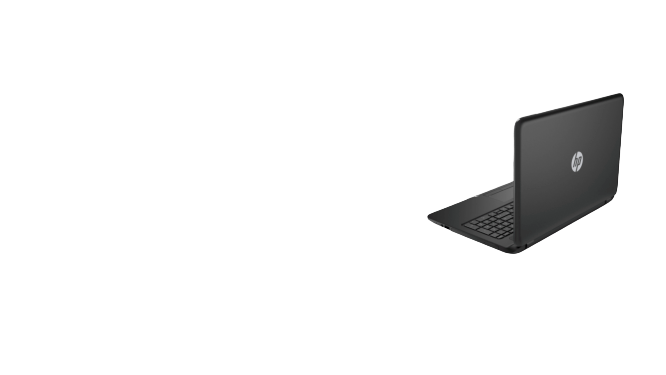 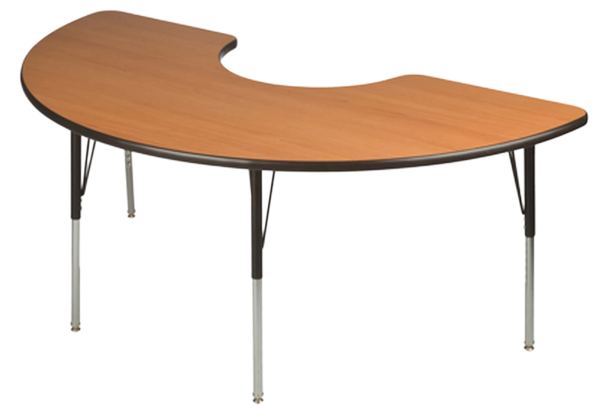 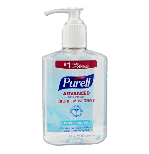 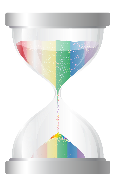 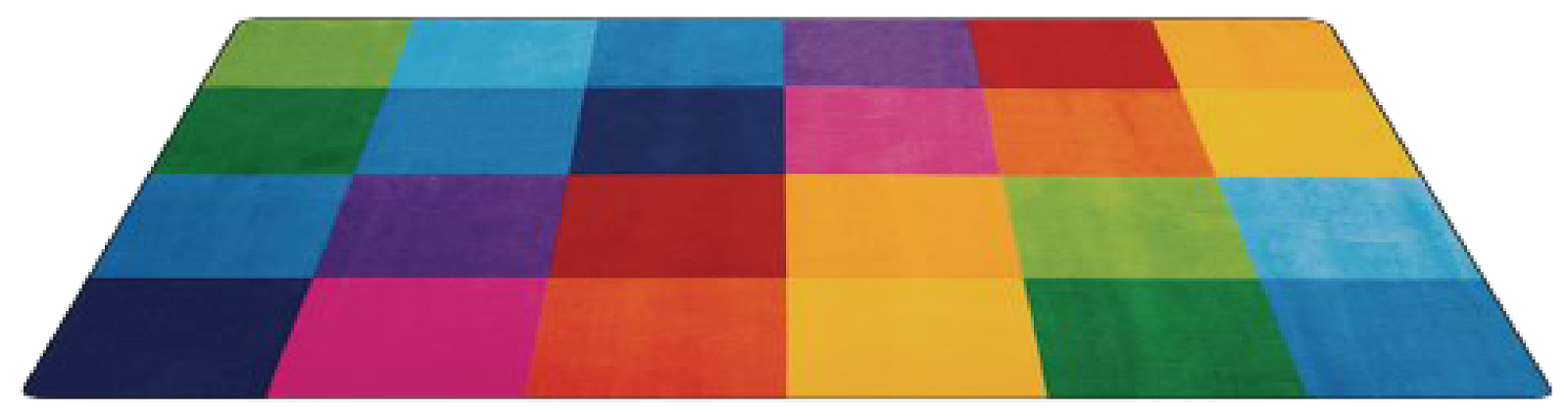 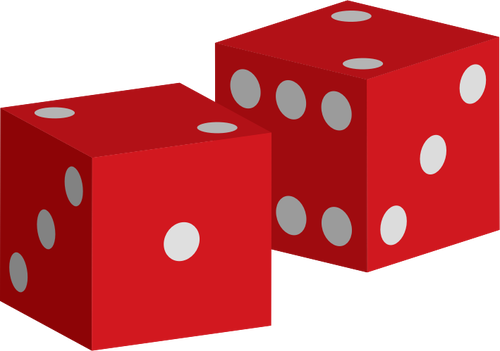 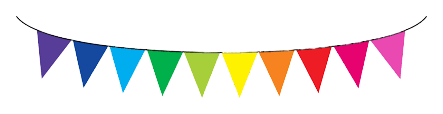 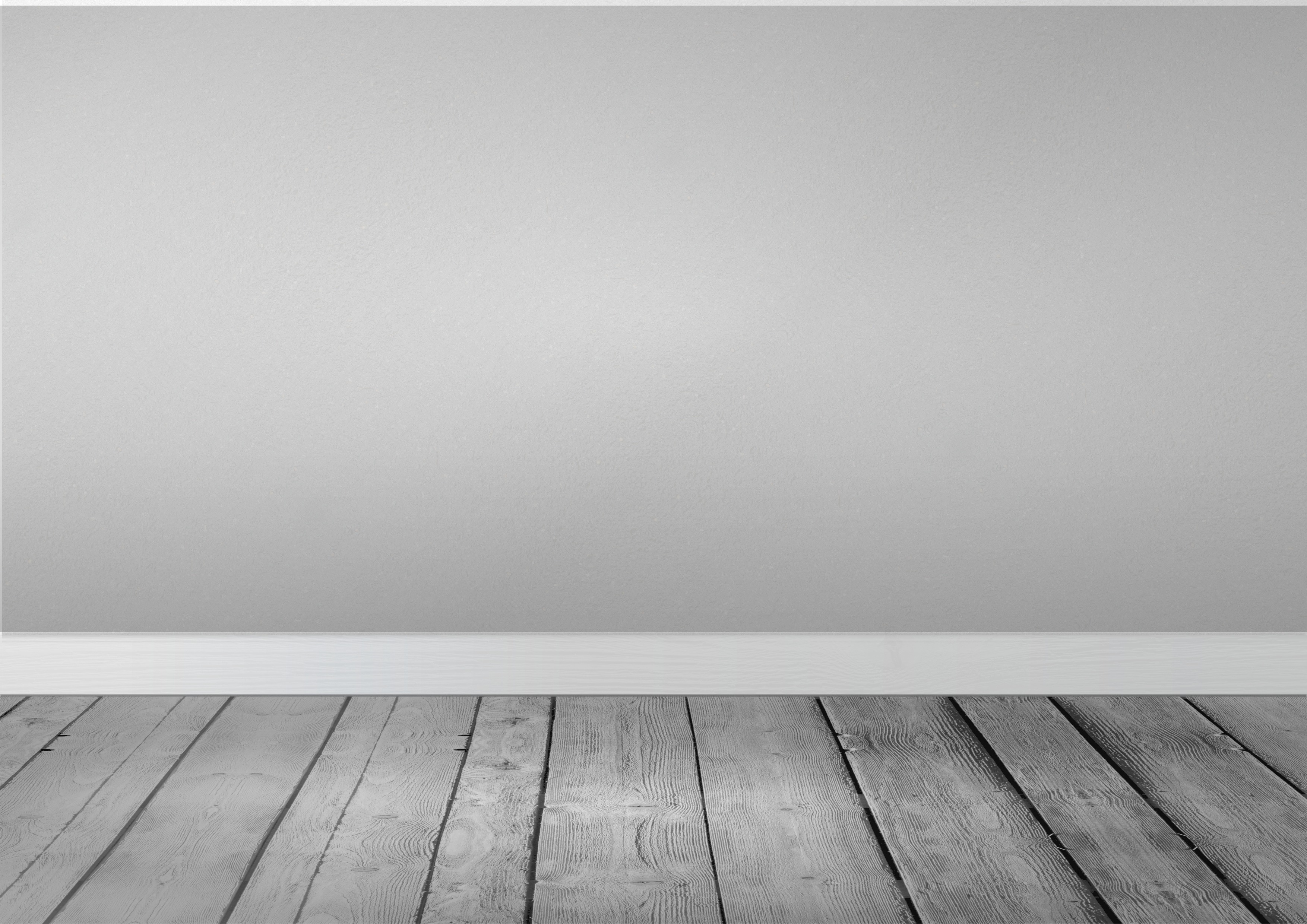 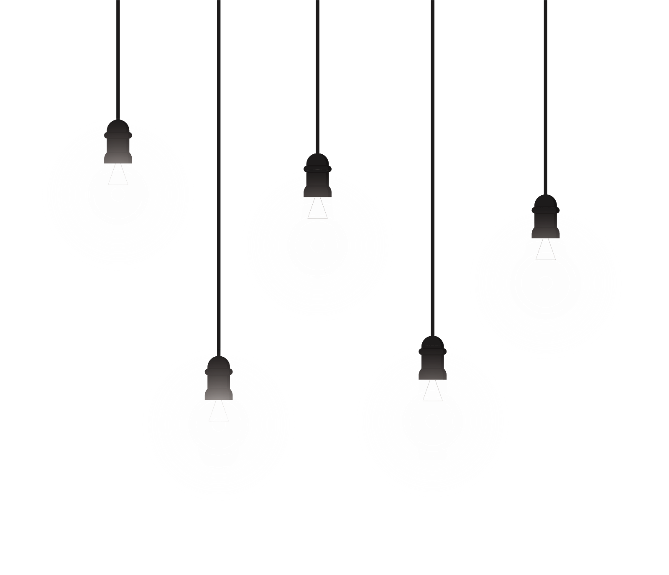 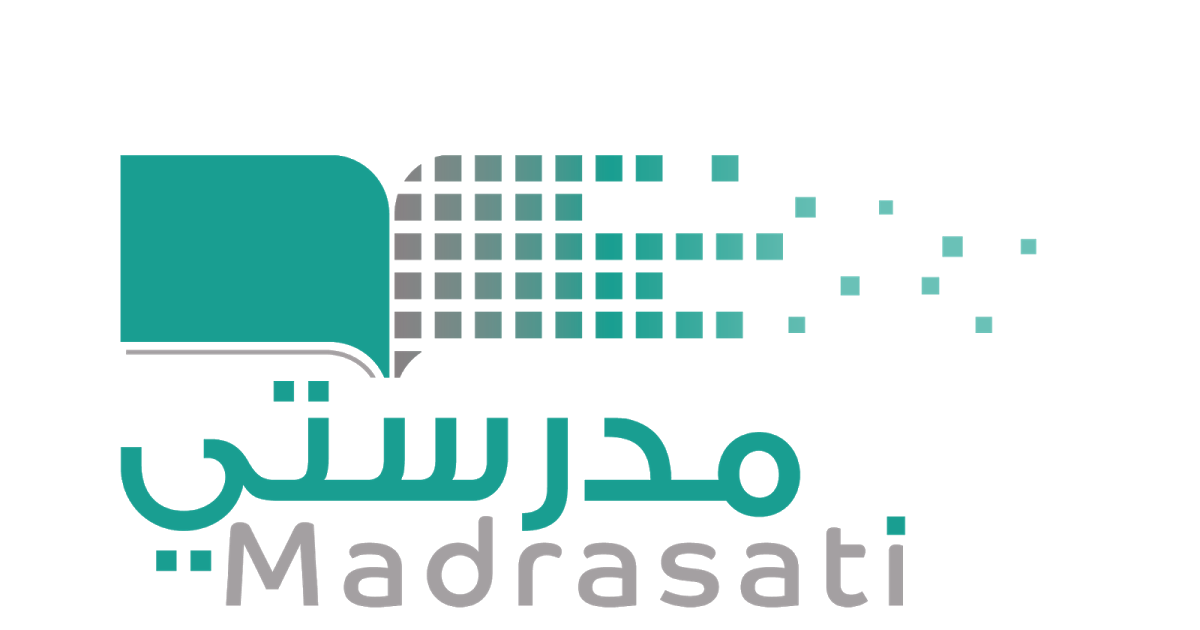 خبرات 
سابقة
التقويم
الشرح
اسكشف
التهيئة
الواجب
الاهداف
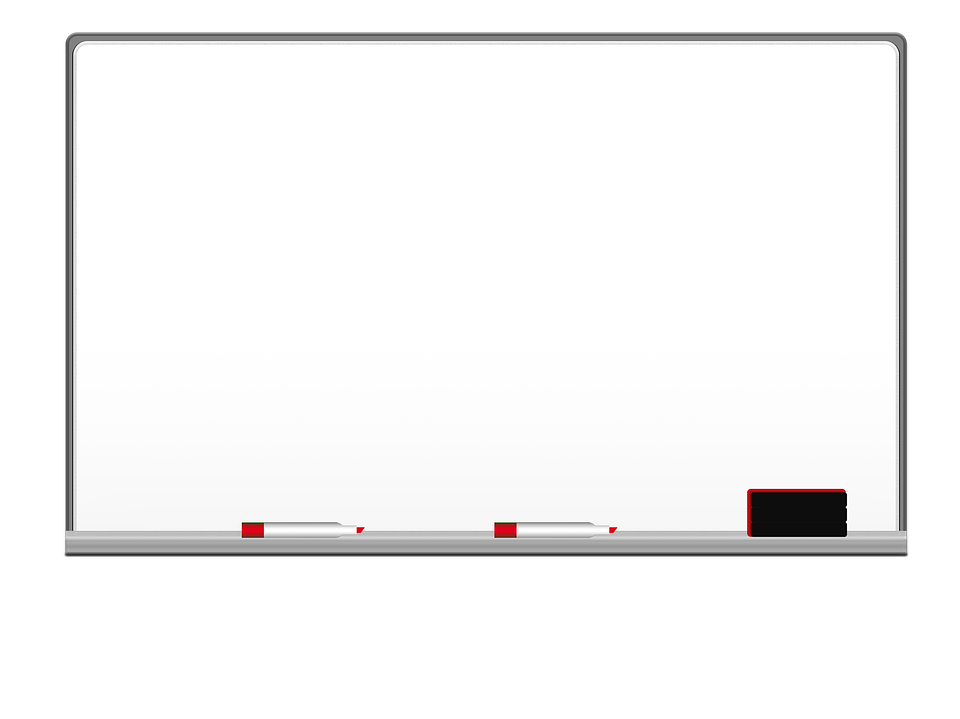 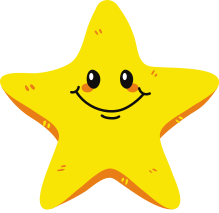 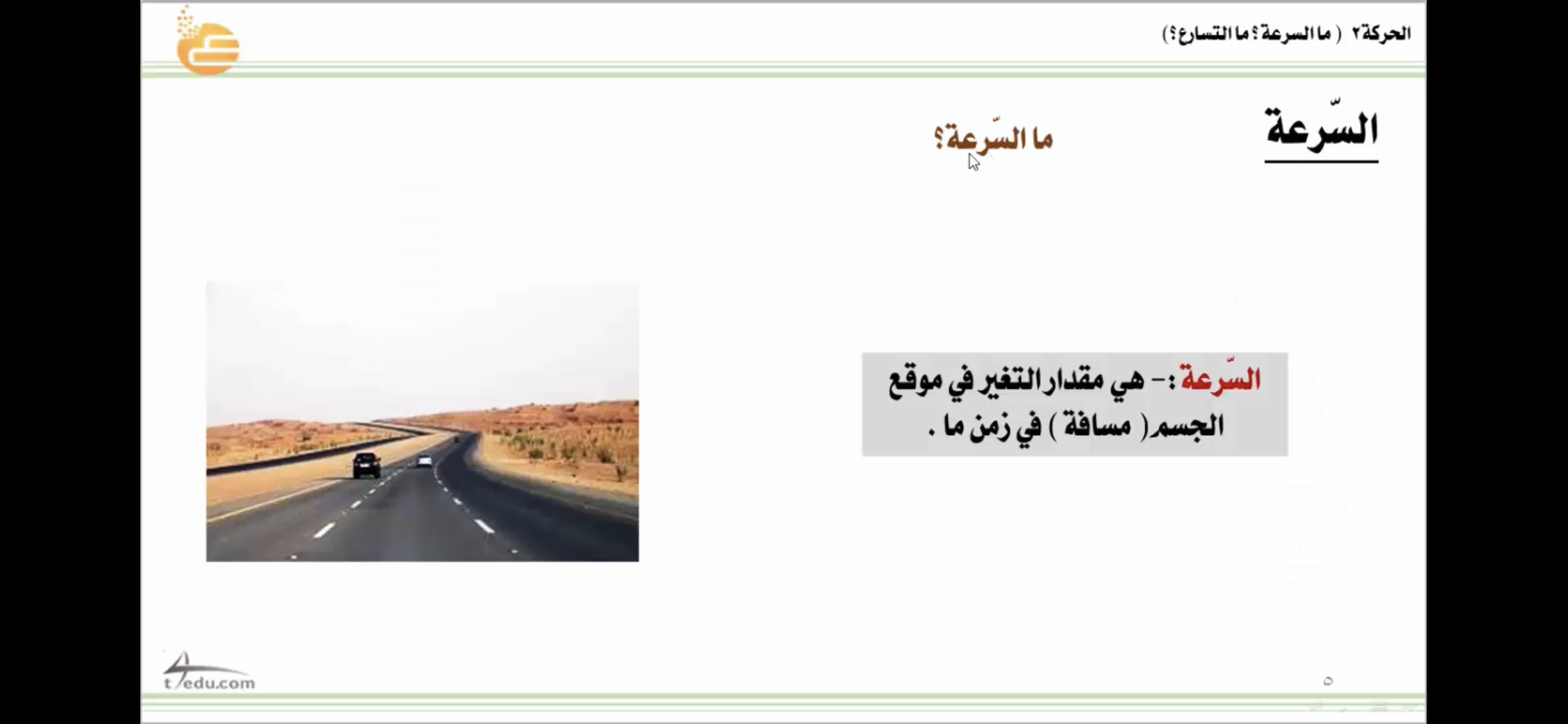 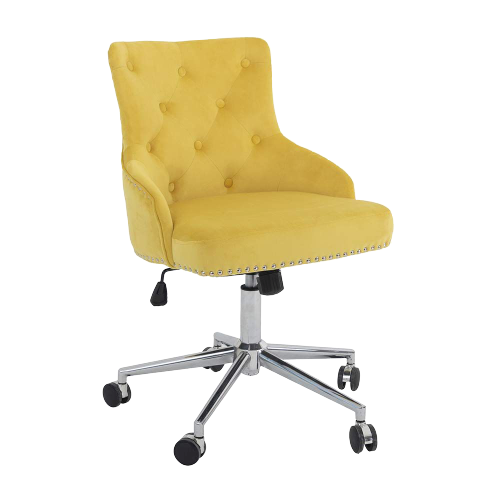 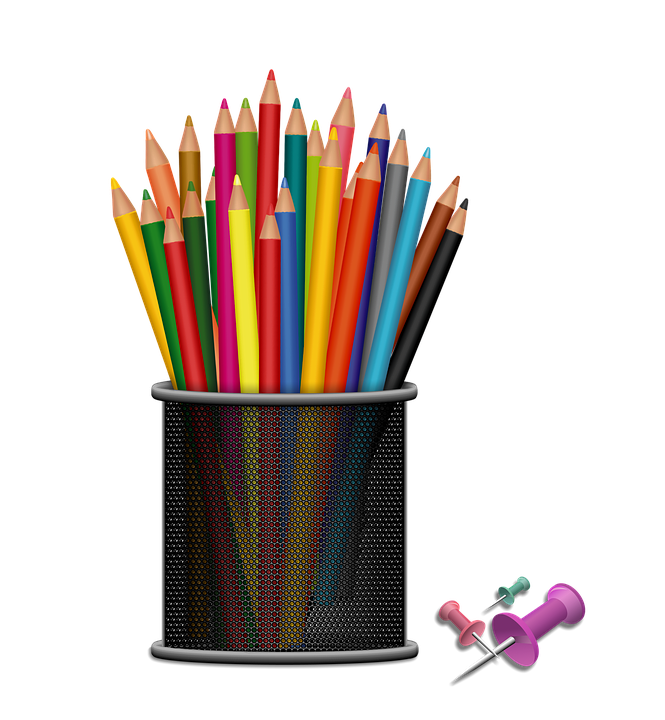 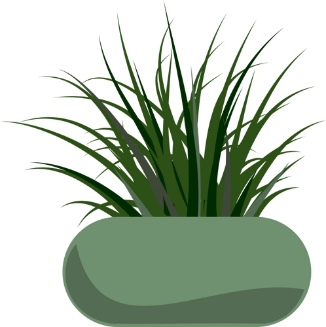 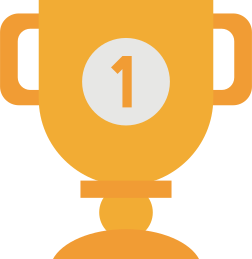 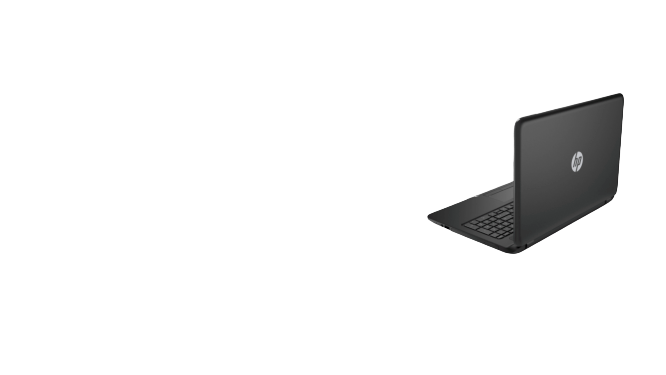 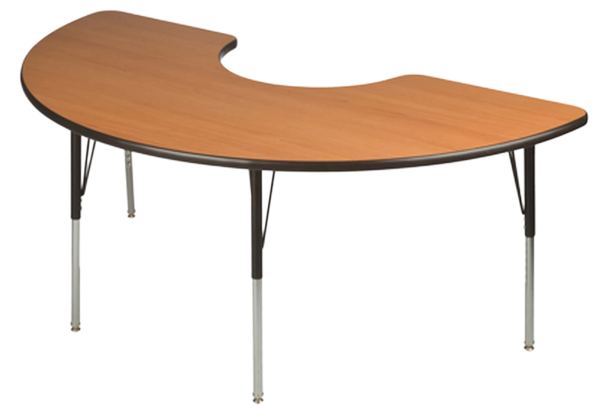 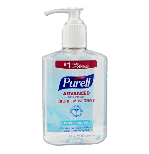 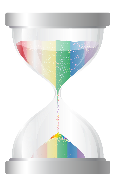 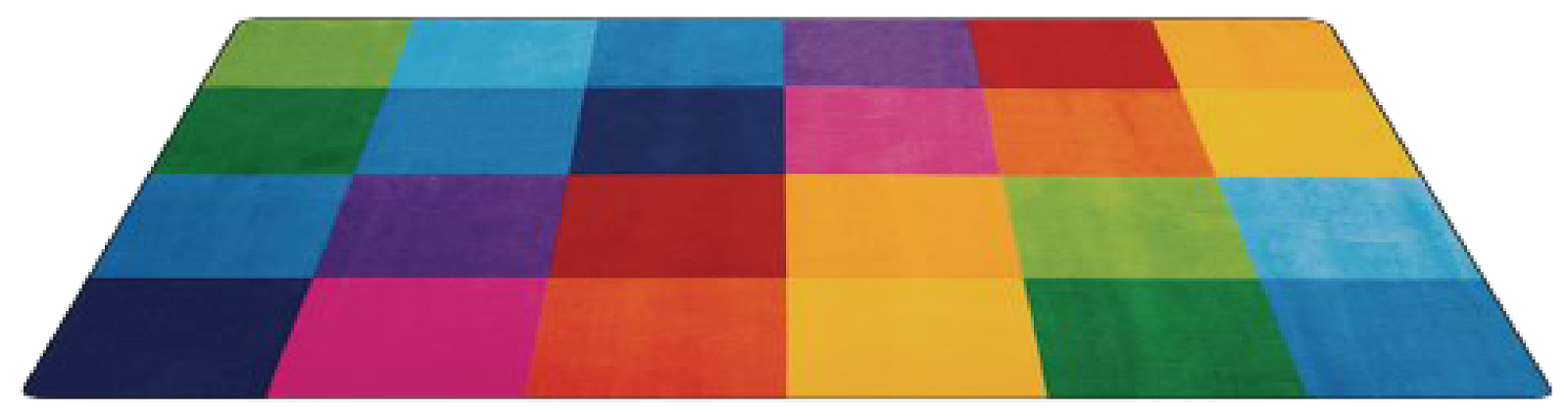 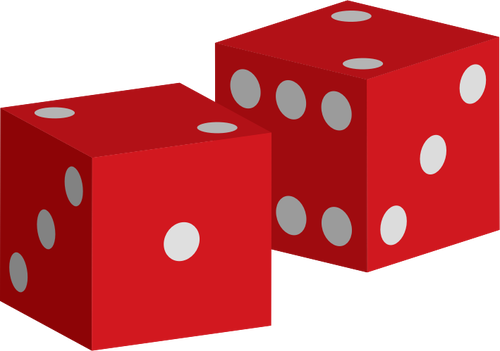 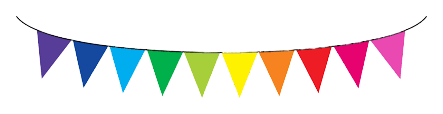 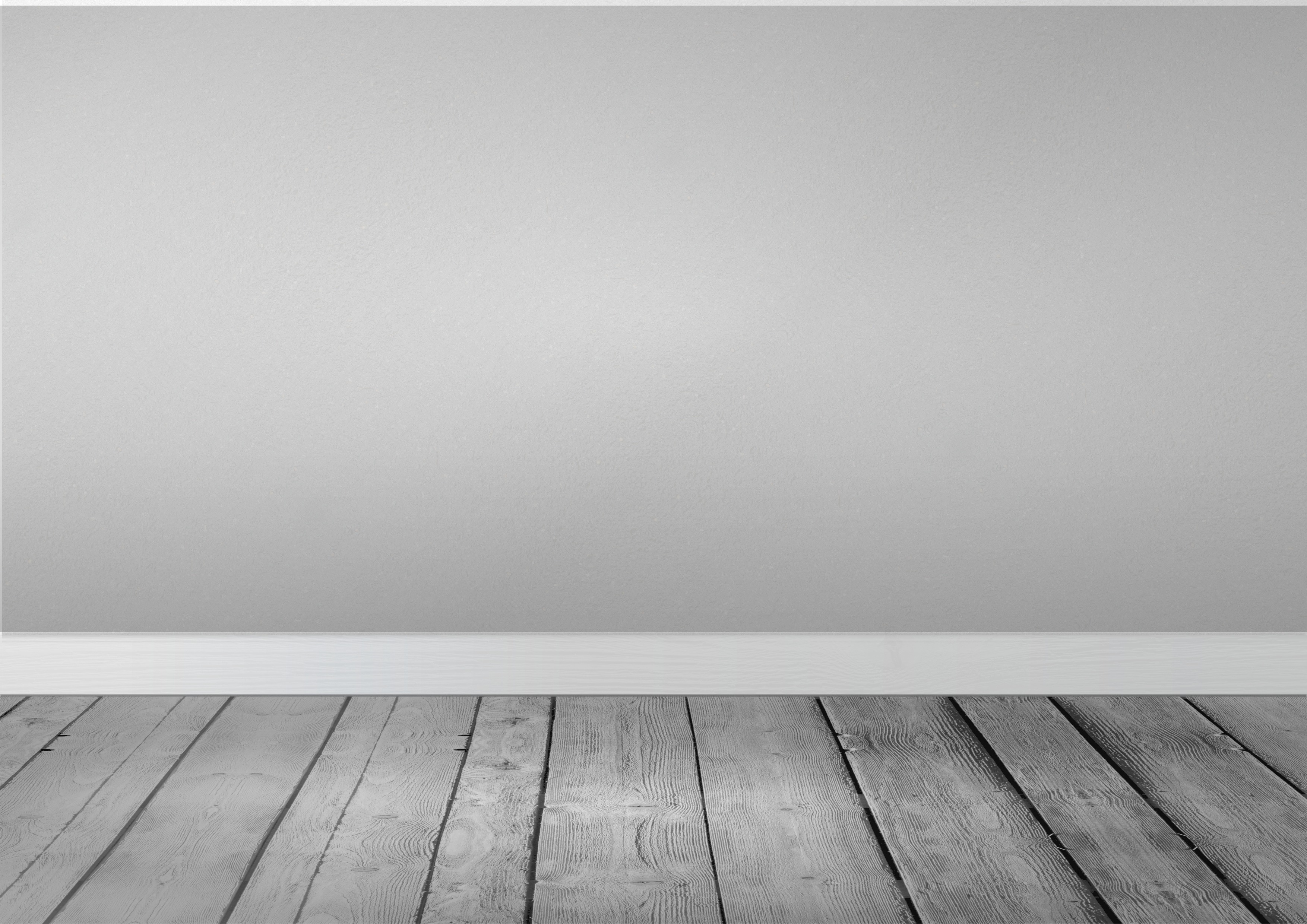 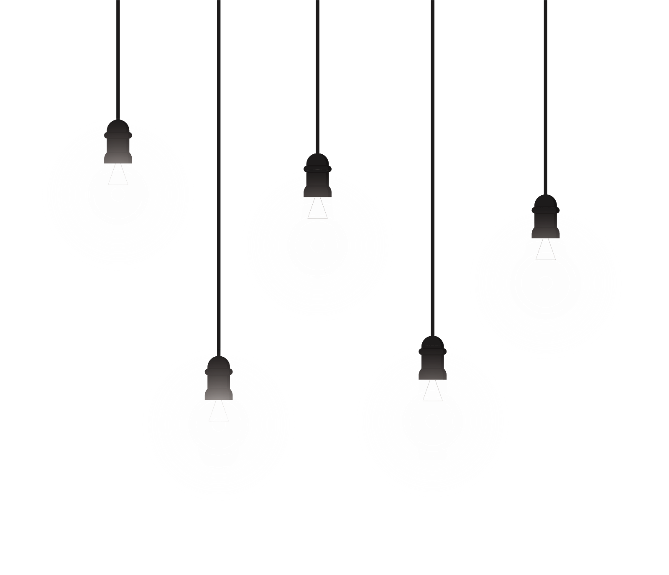 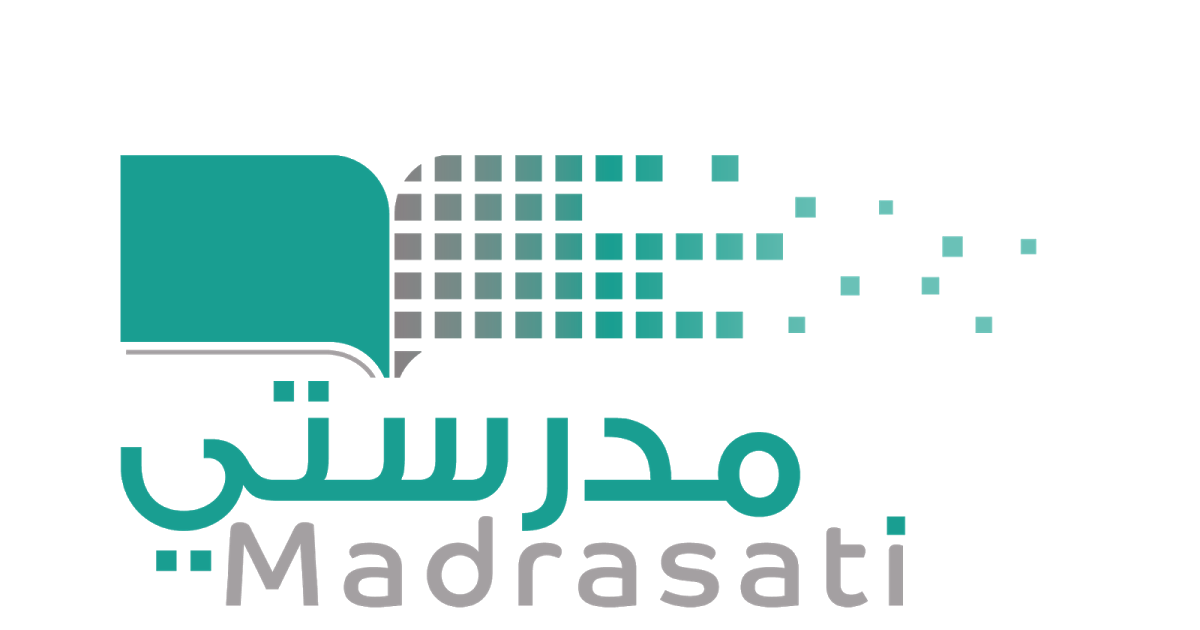 خبرات 
سابقة
التقويم
الشرح
اسكشف
التهيئة
الواجب
الاهداف
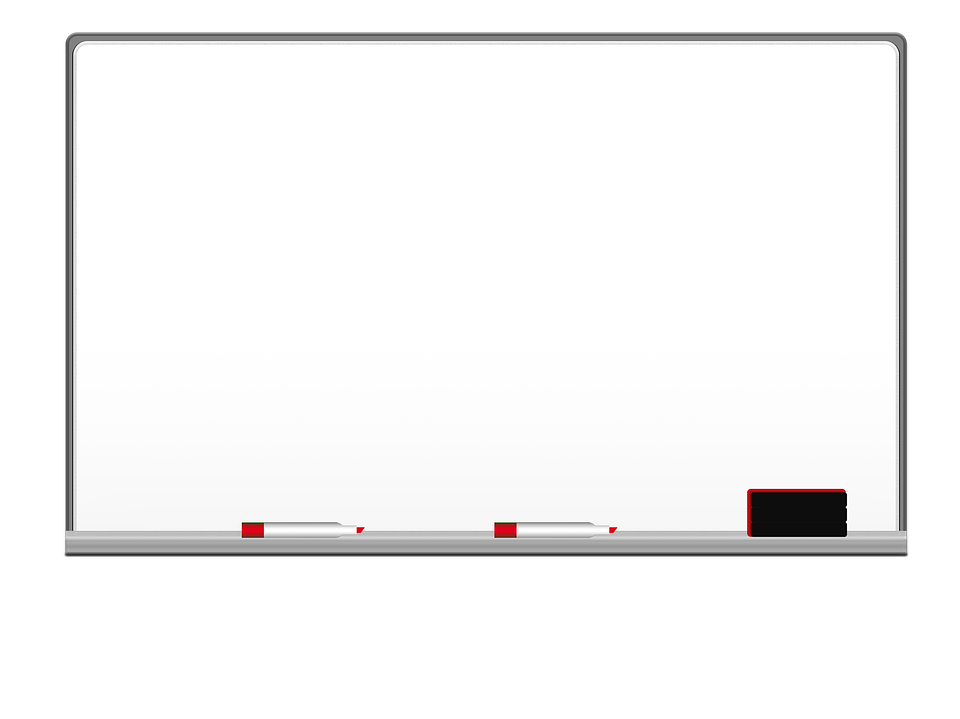 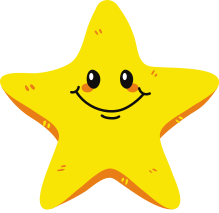 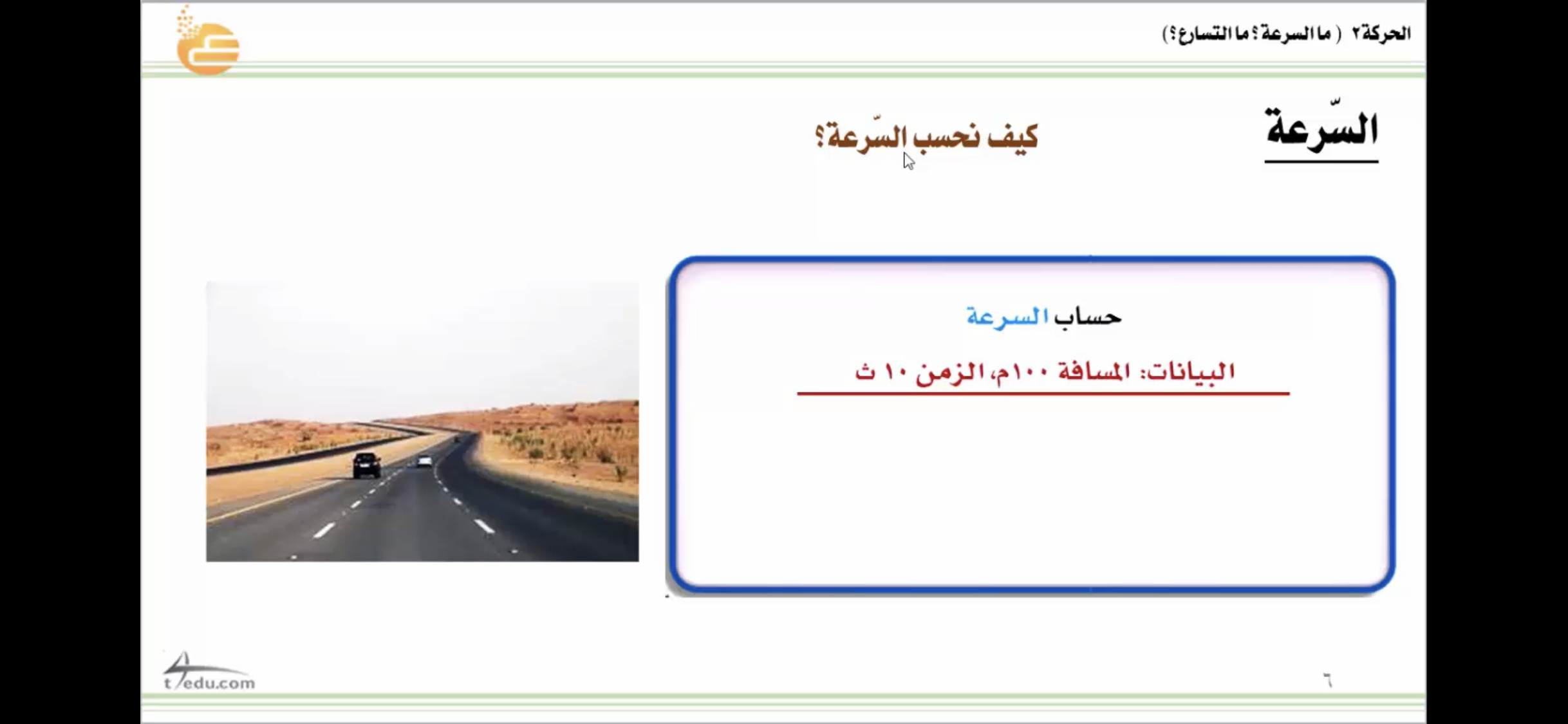 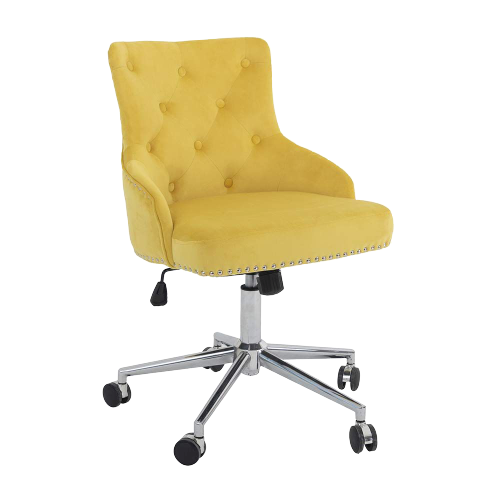 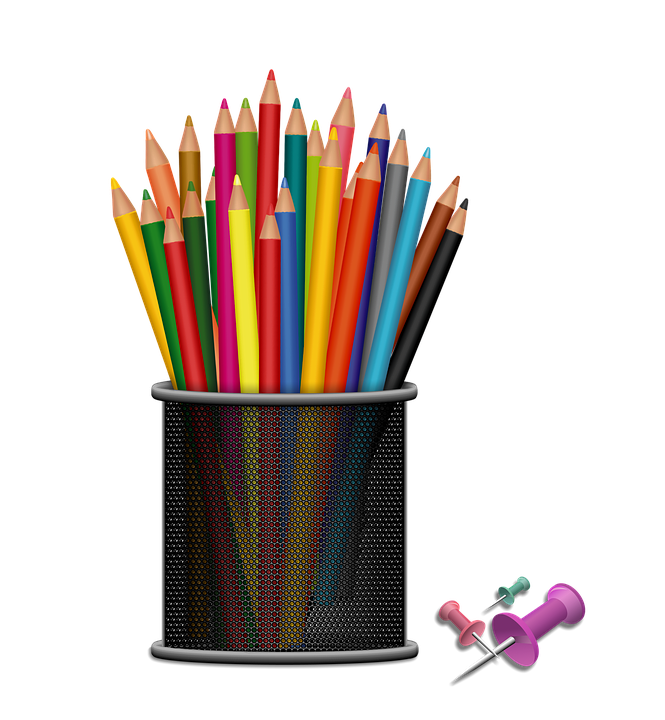 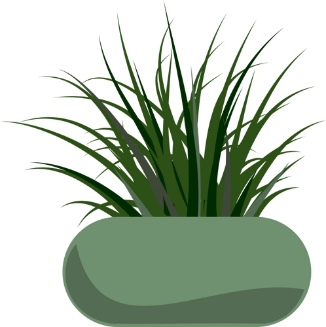 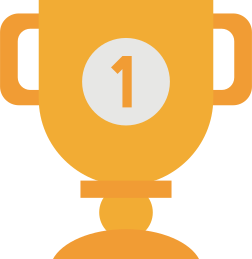 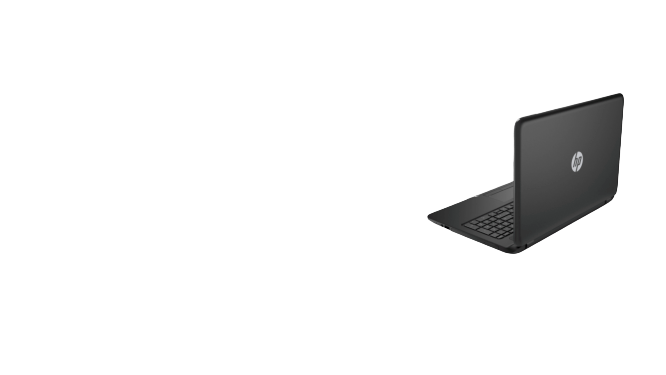 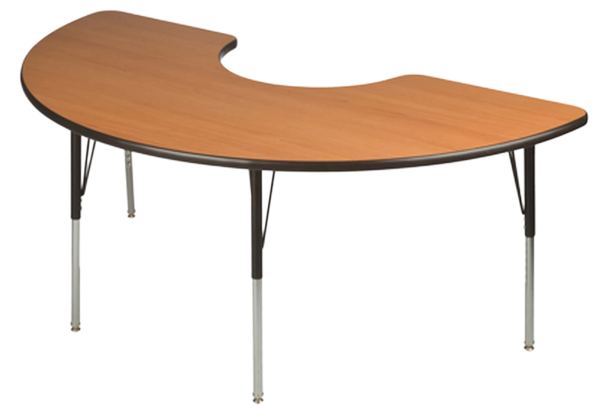 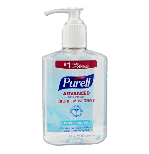 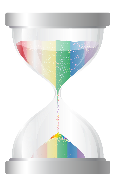 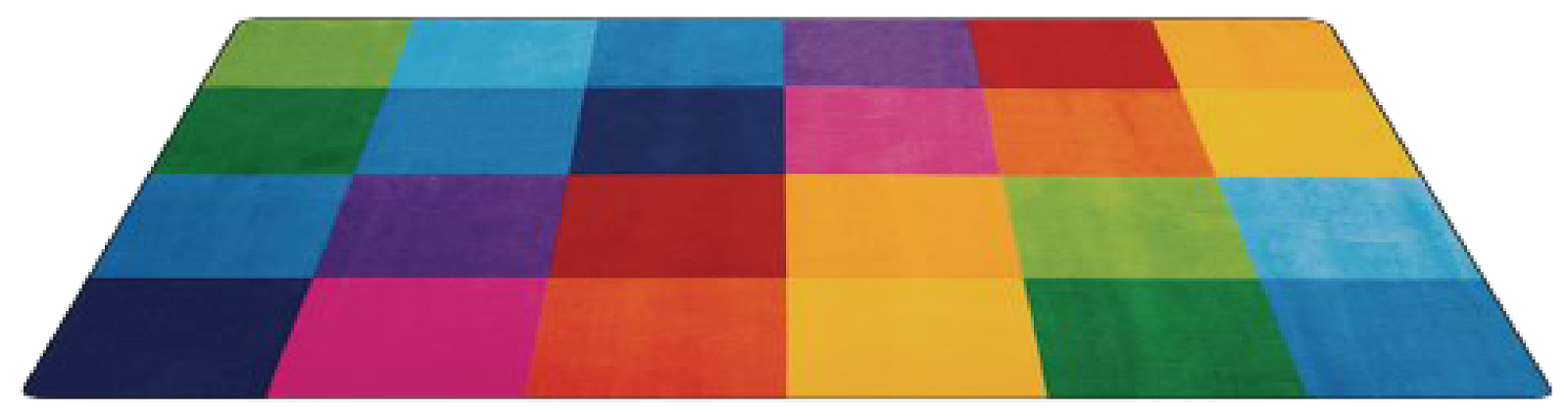 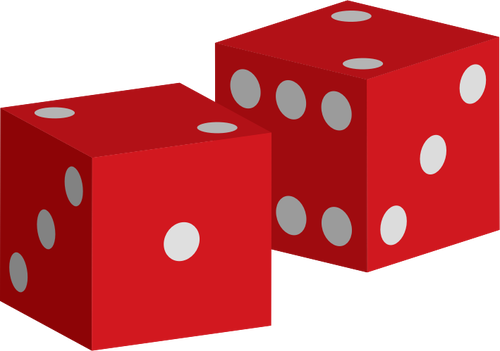 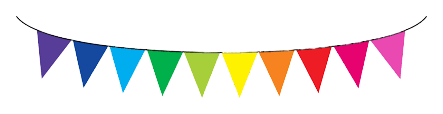 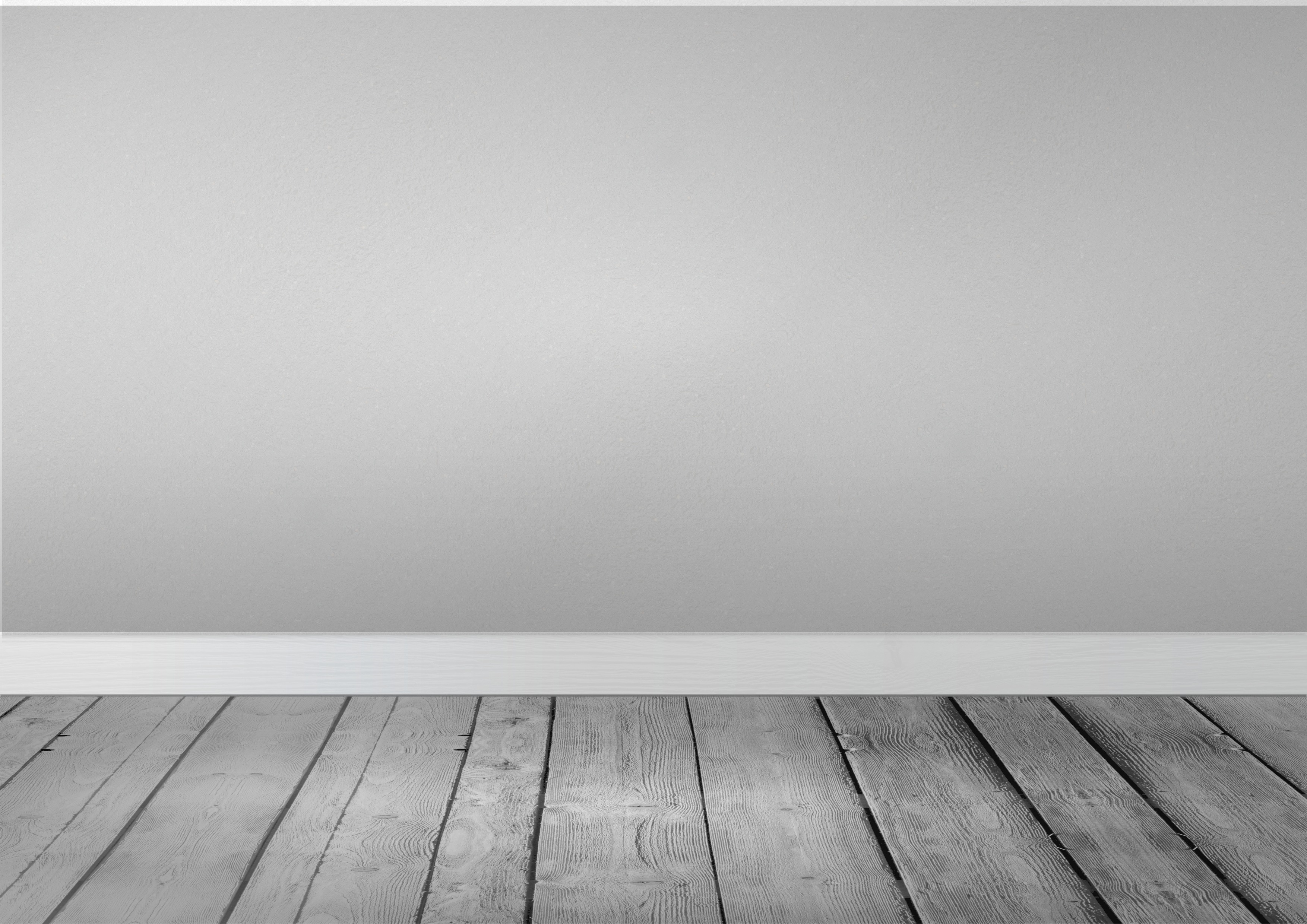 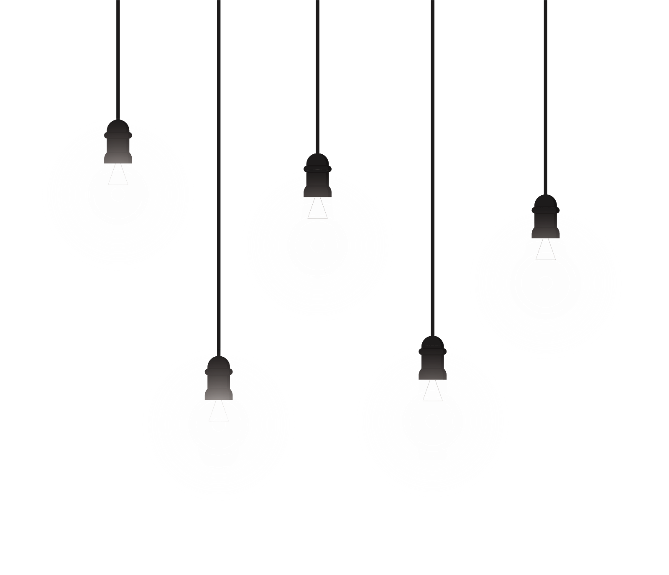 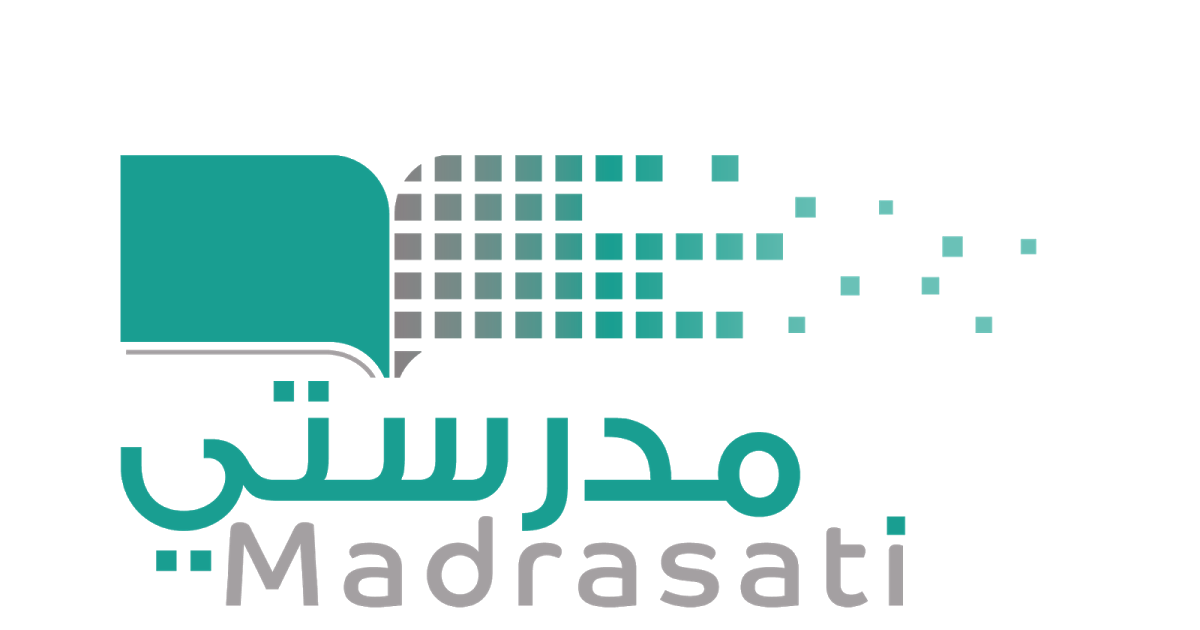 خبرات 
سابقة
التقويم
الشرح
اسكشف
التهيئة
الواجب
الاهداف
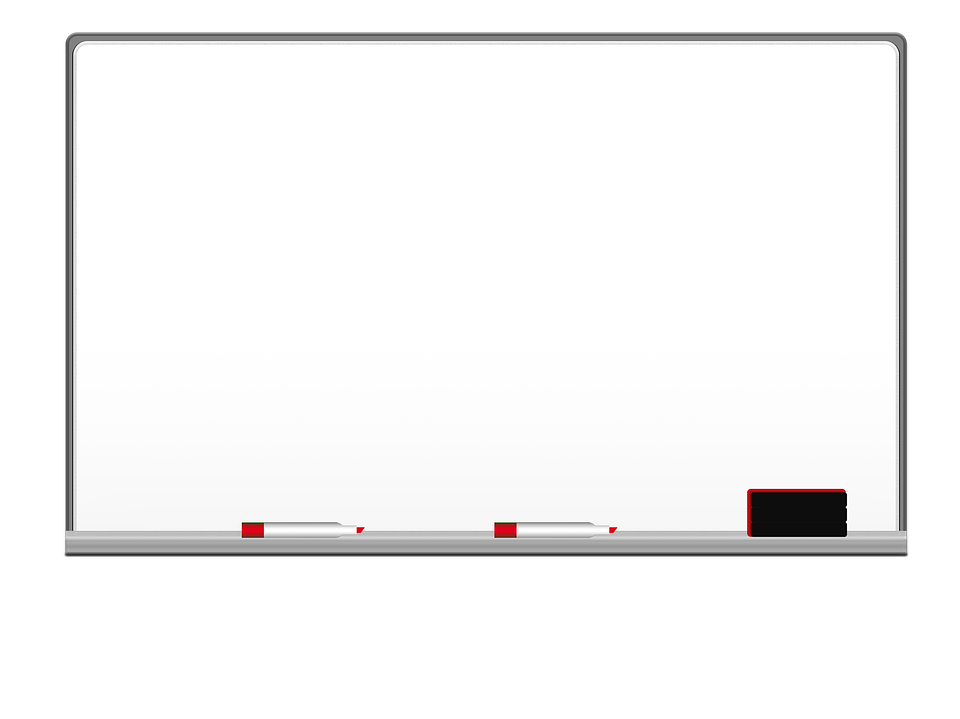 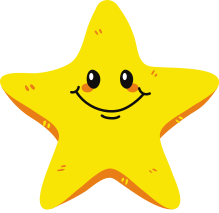 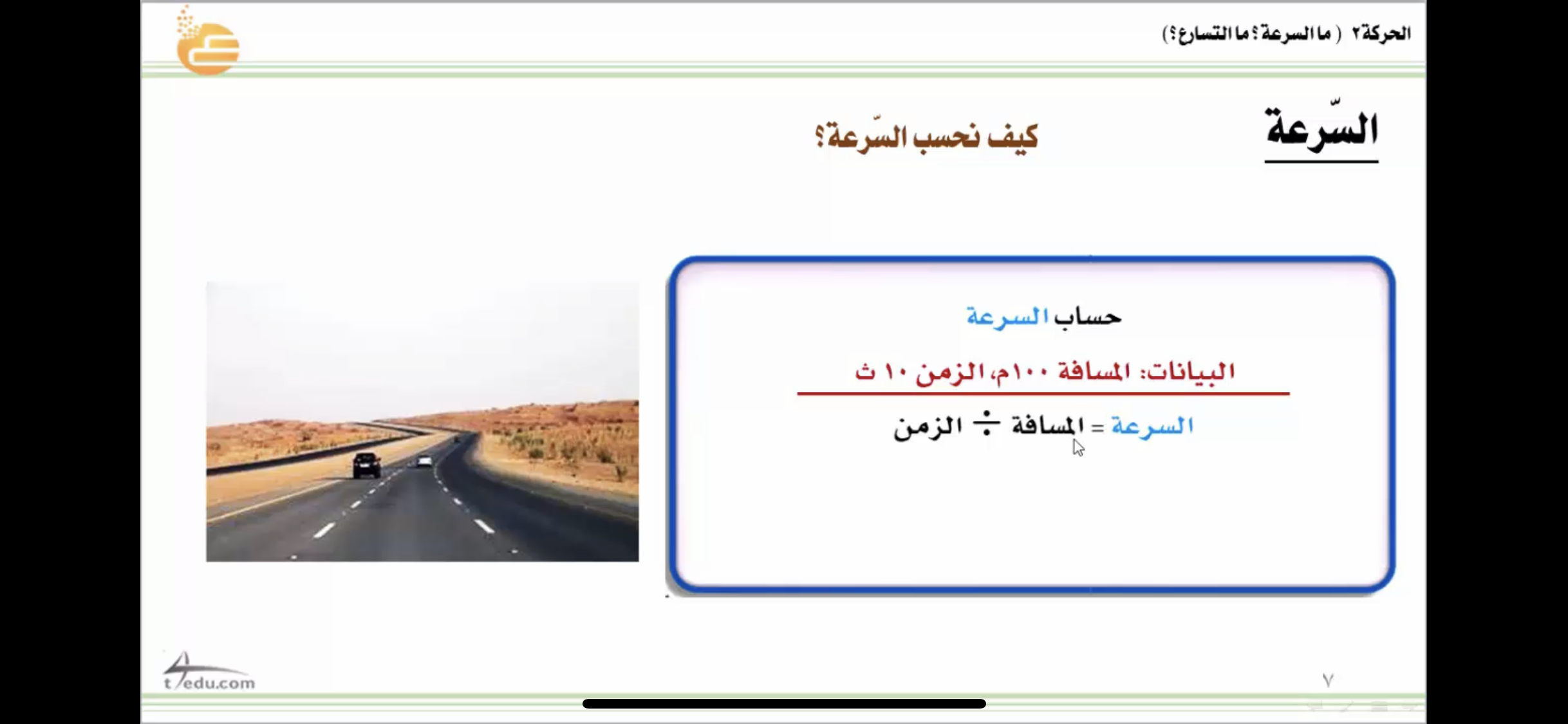 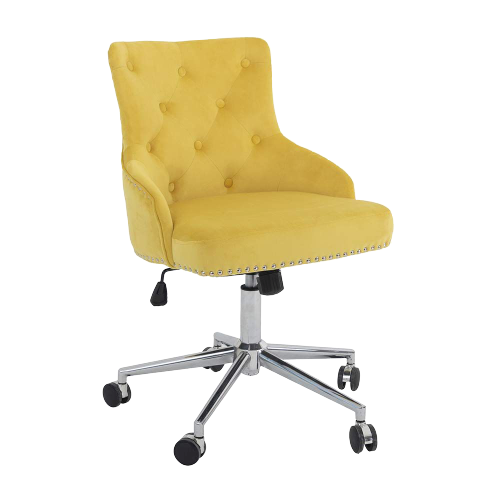 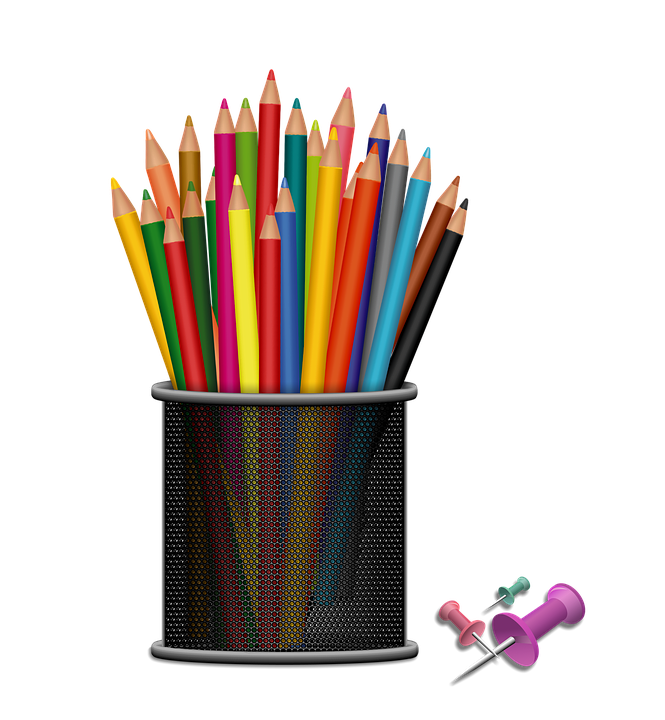 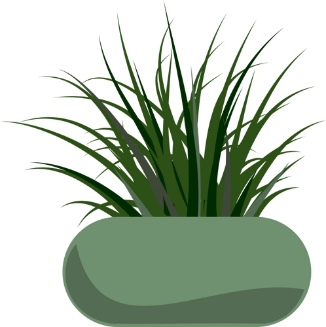 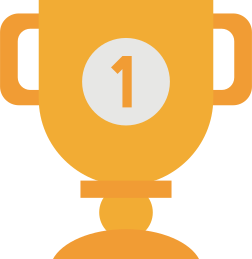 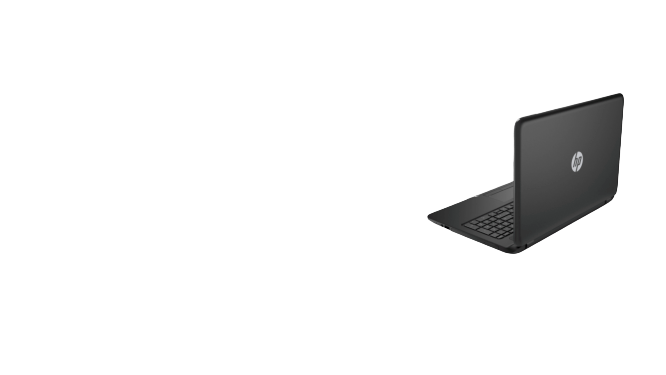 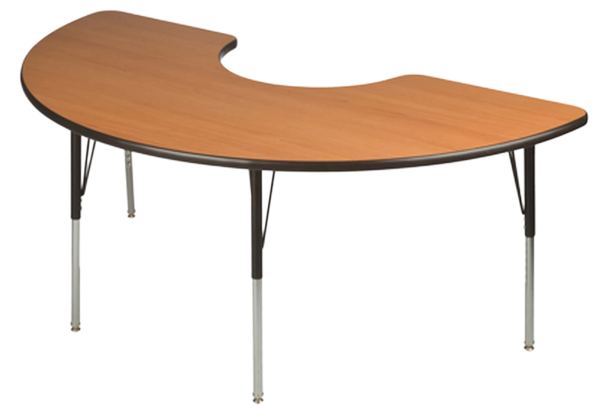 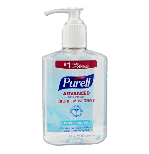 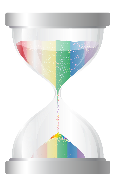 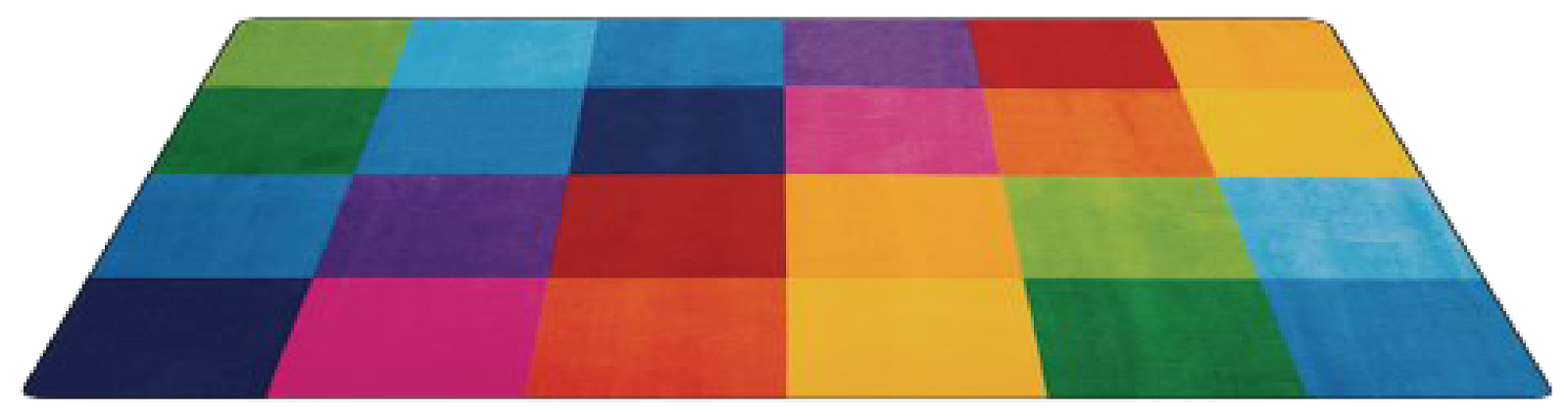 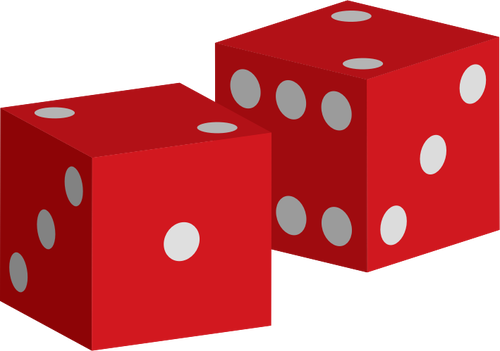 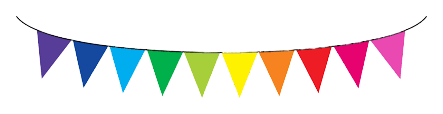 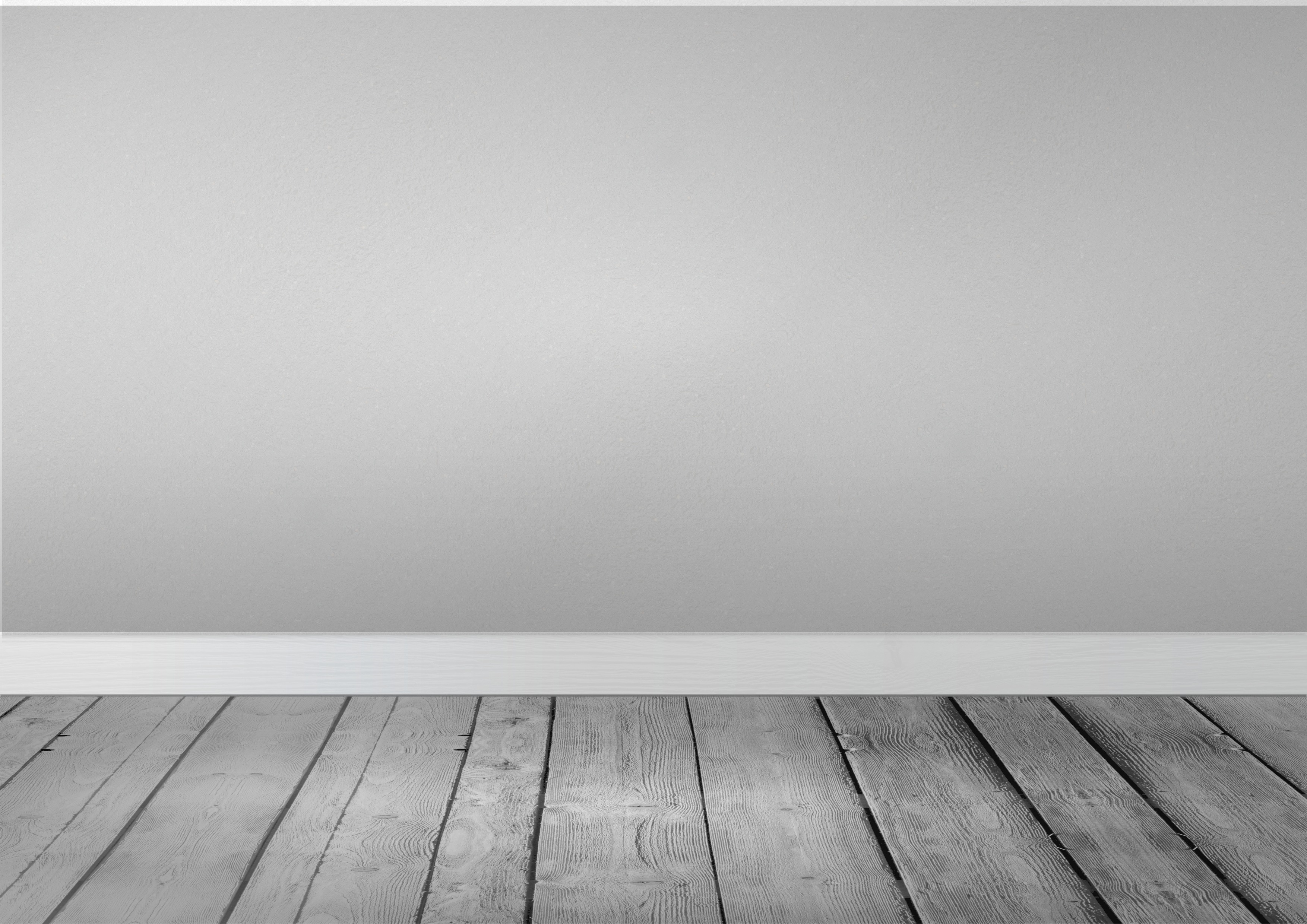 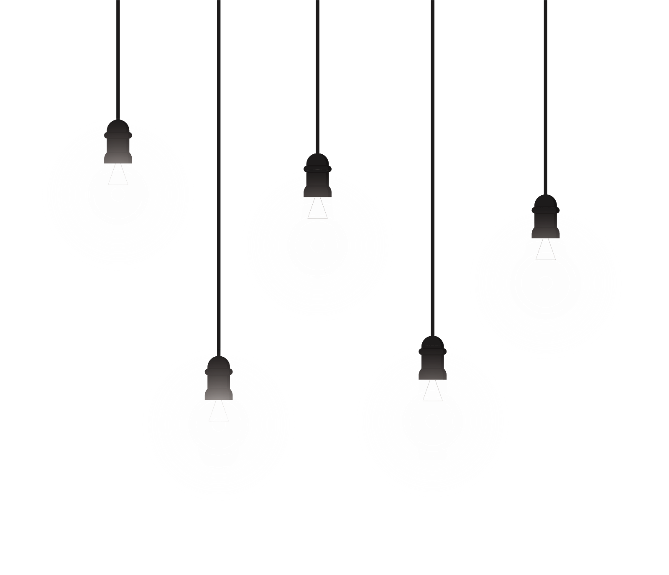 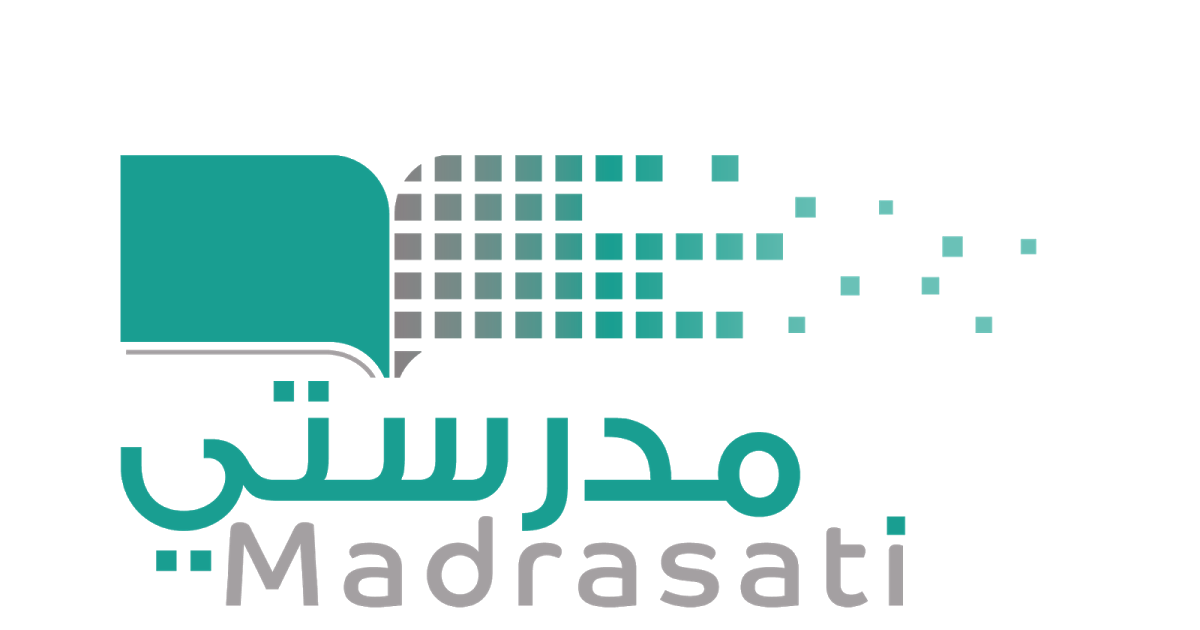 خبرات 
سابقة
التقويم
الشرح
اسكشف
التهيئة
الواجب
الاهداف
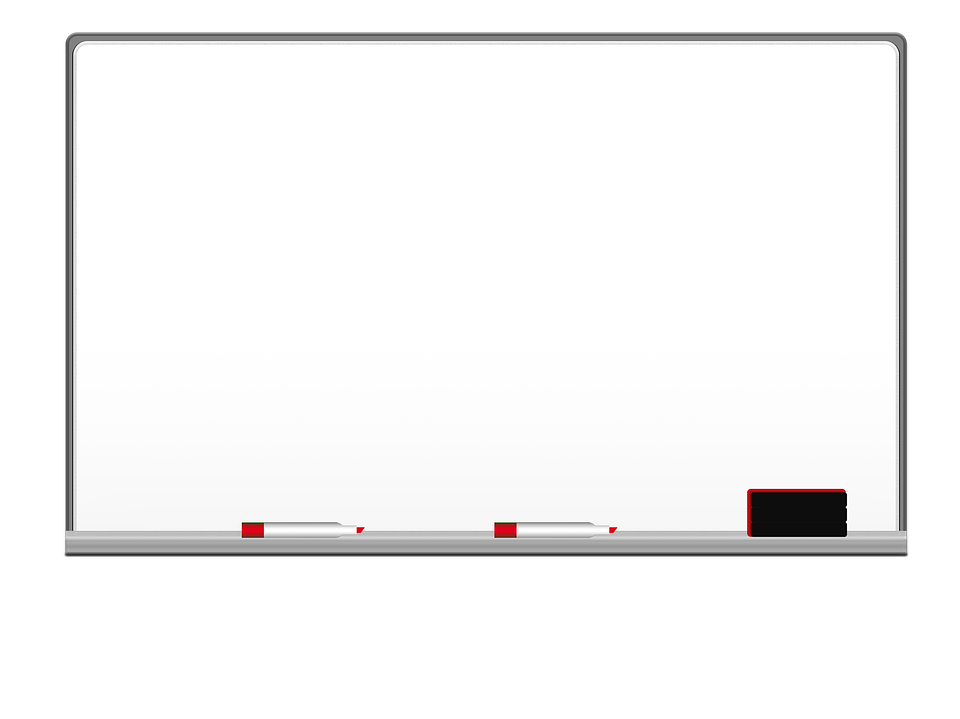 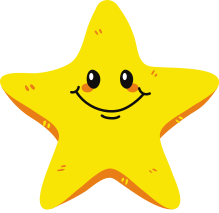 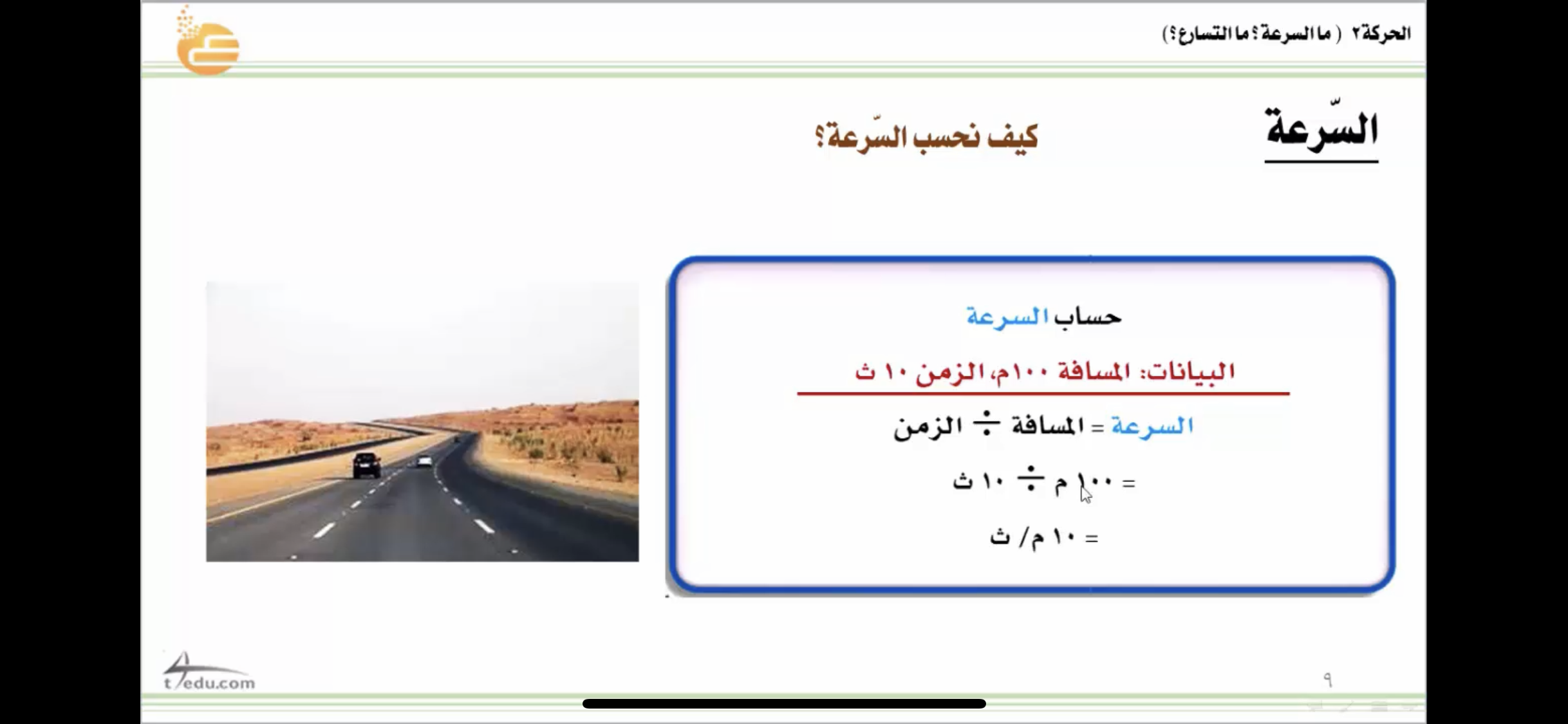 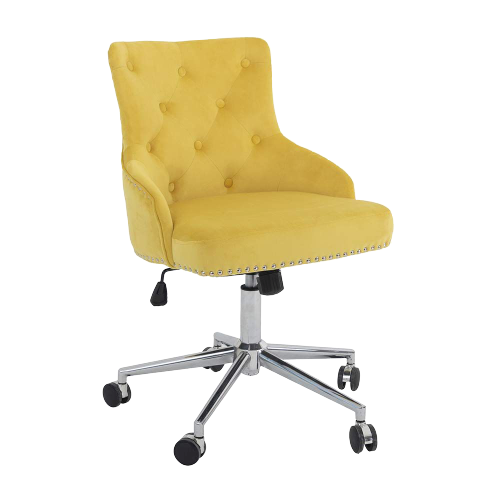 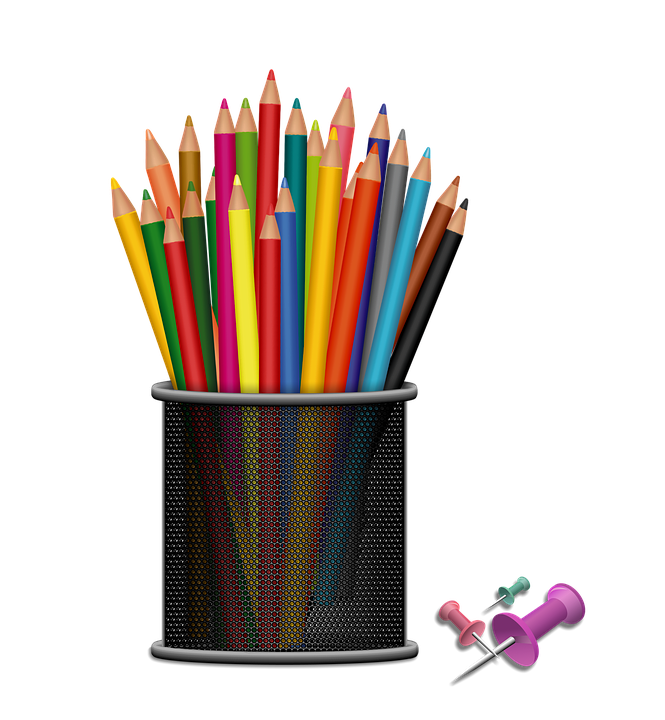 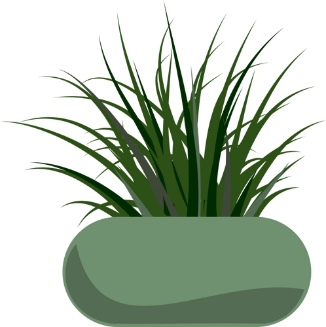 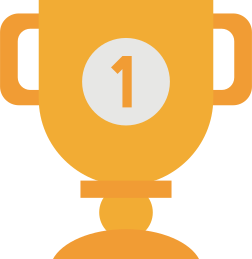 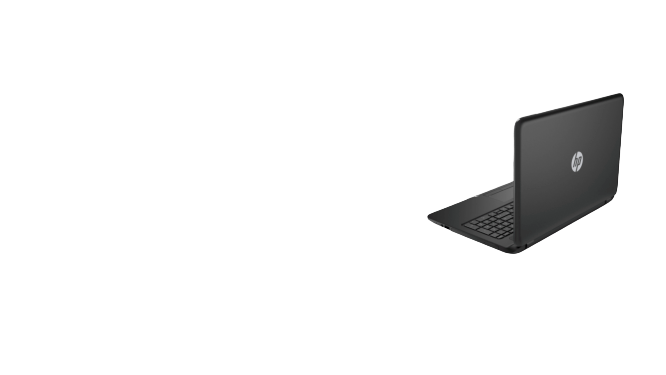 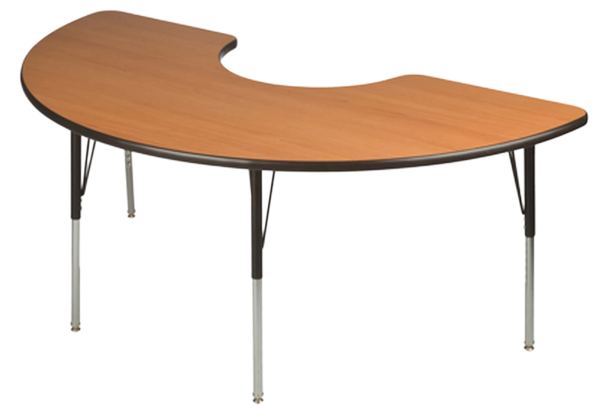 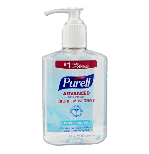 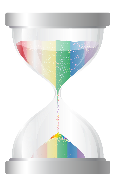 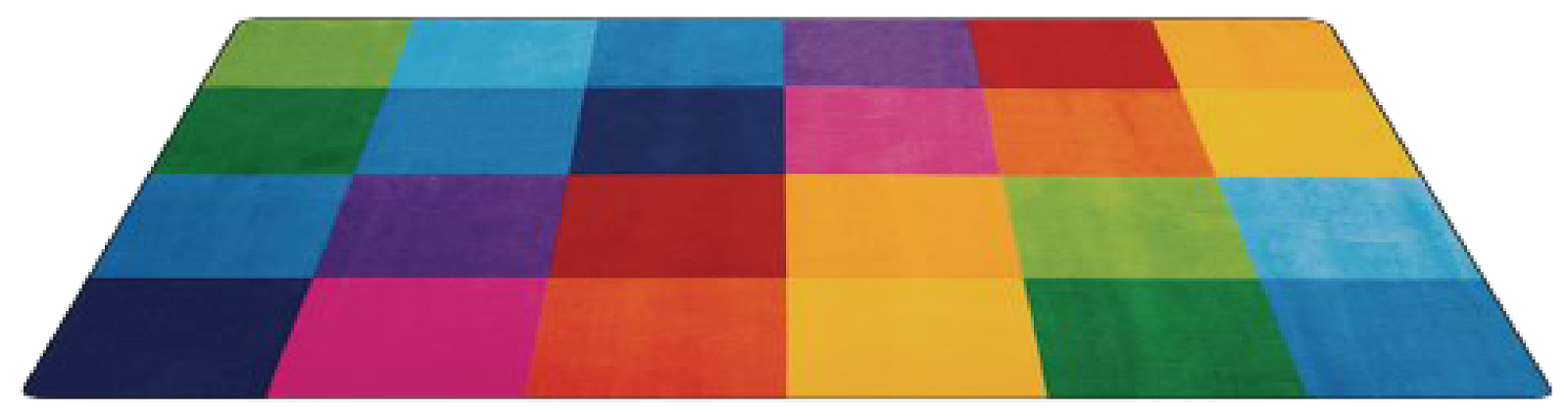 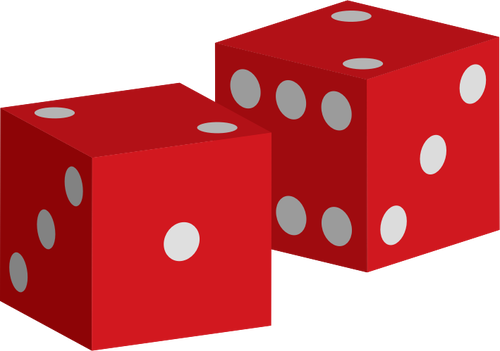 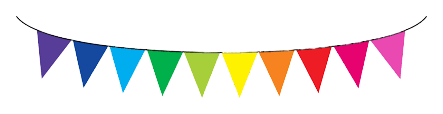 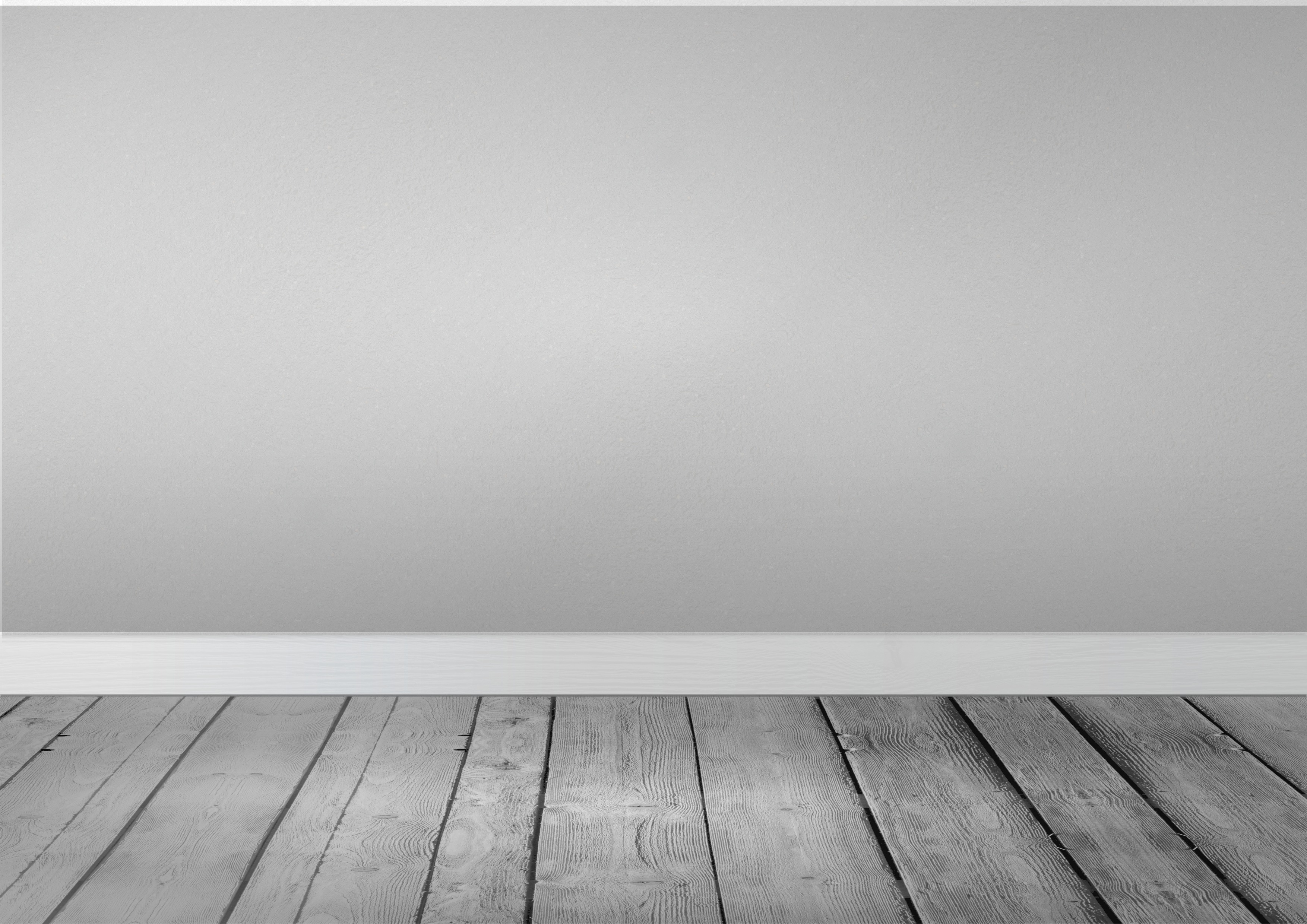 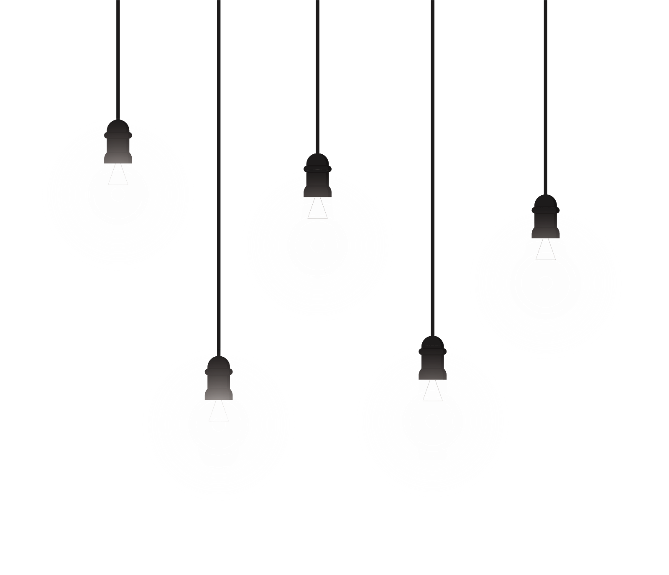 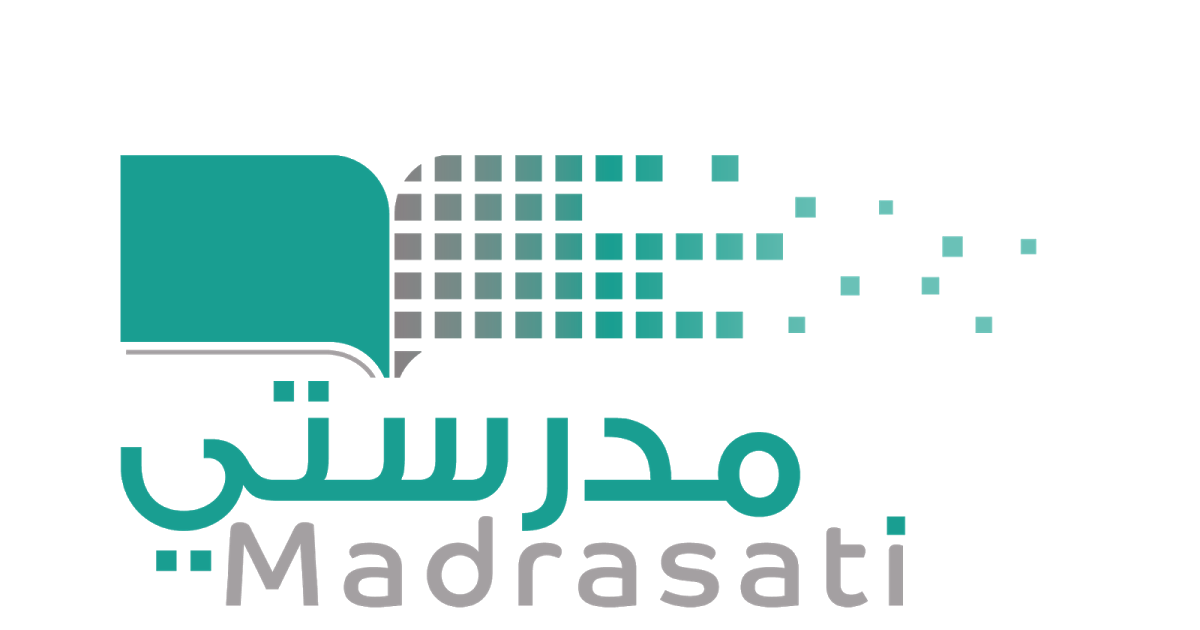 خبرات 
سابقة
التقويم
الشرح
اسكشف
التهيئة
الواجب
الاهداف
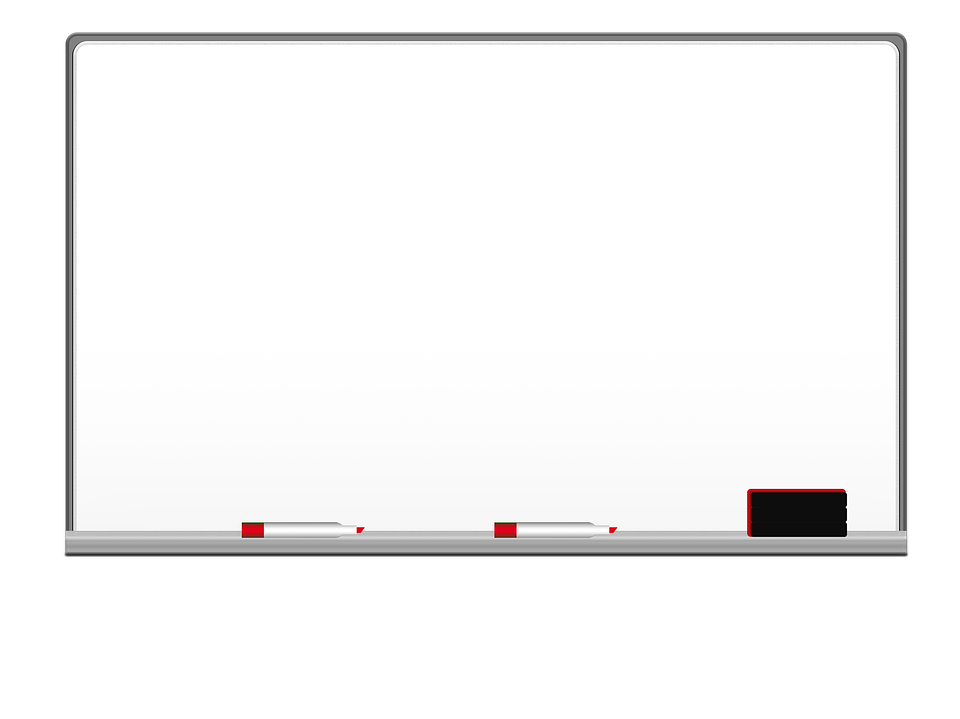 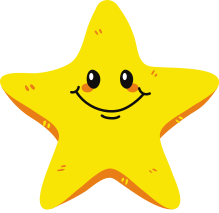 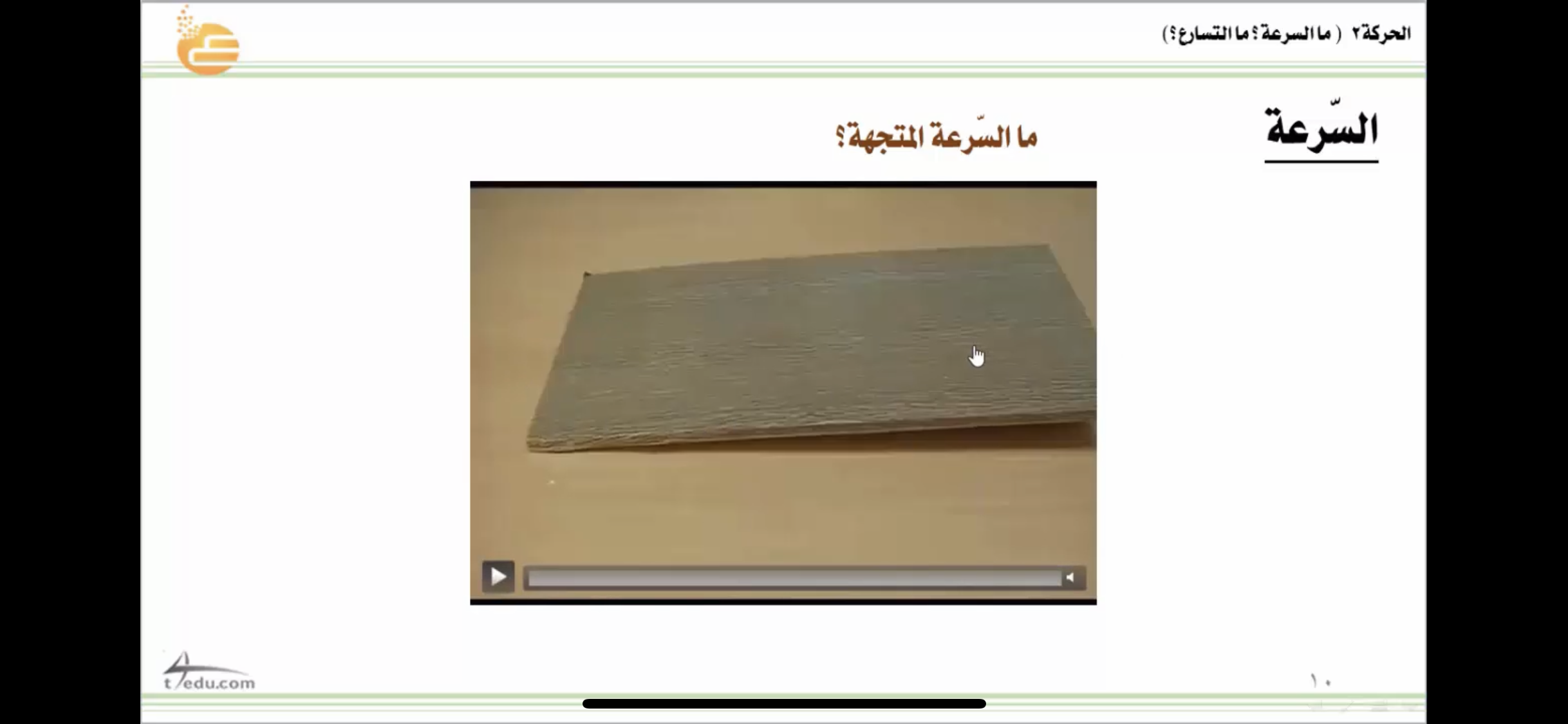 نشاهد الفيديو في منصة مدرستي .
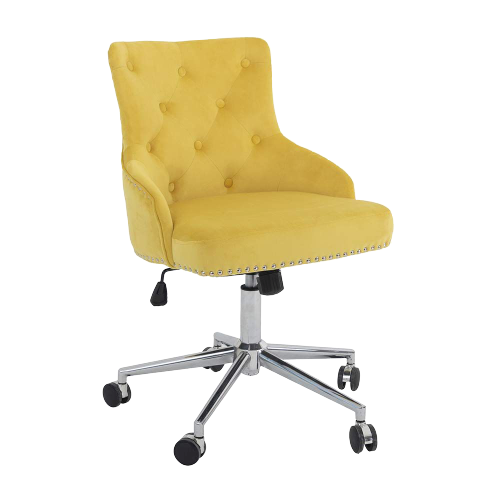 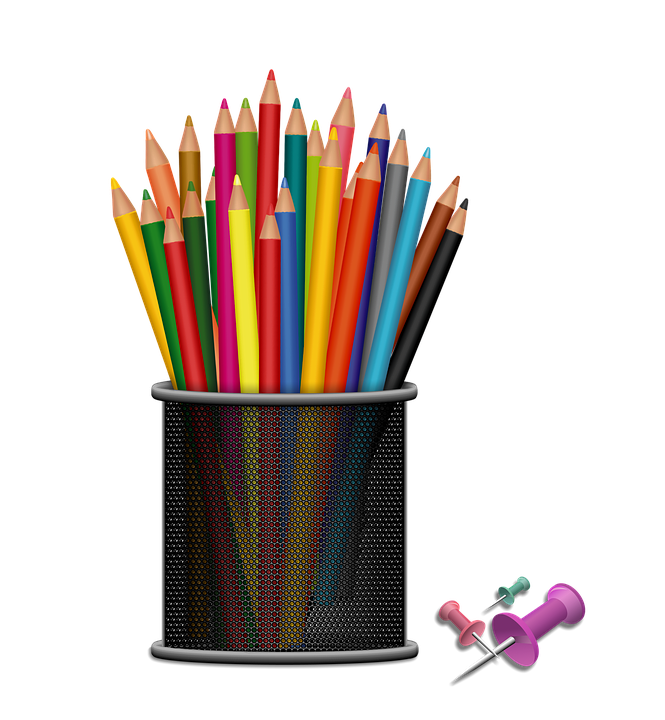 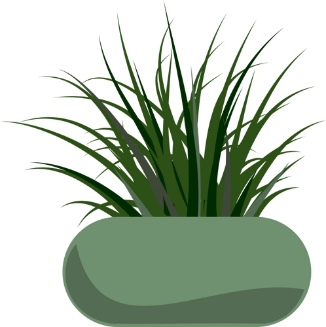 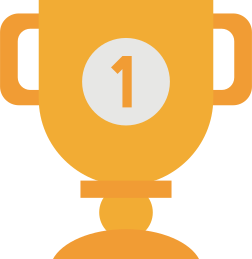 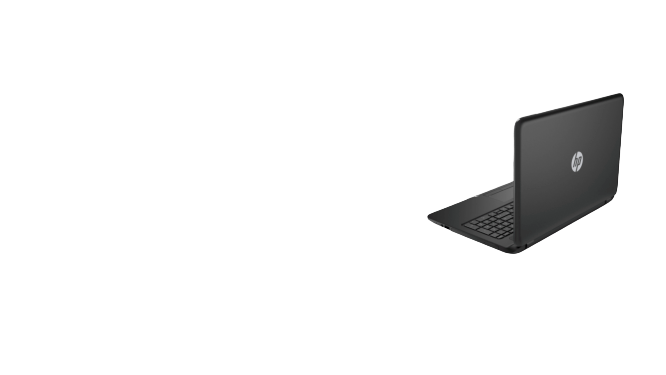 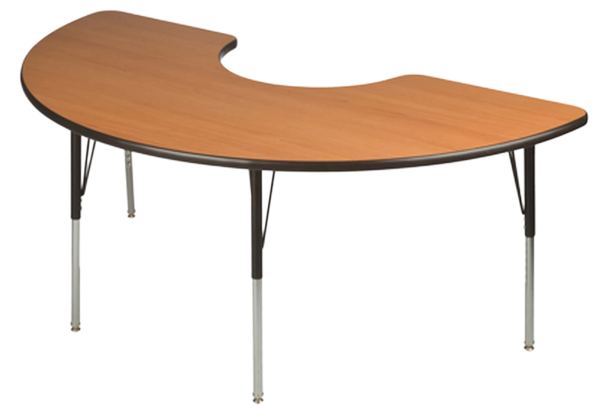 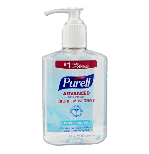 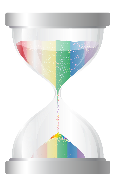 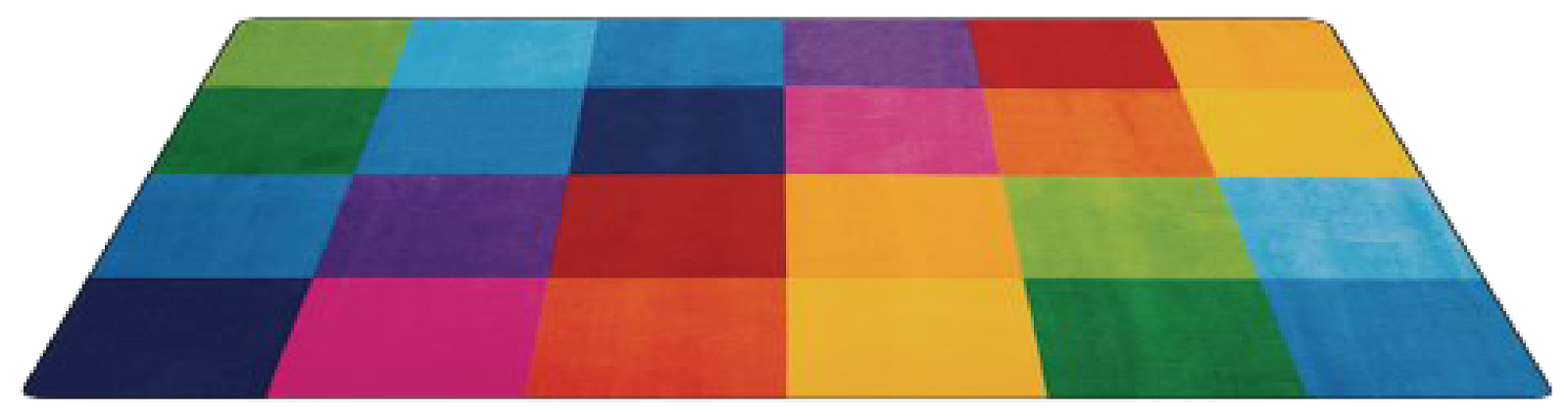 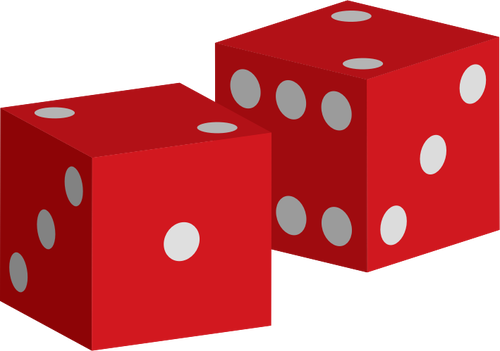 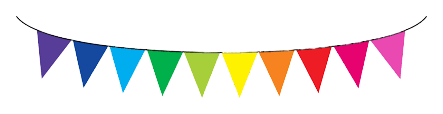 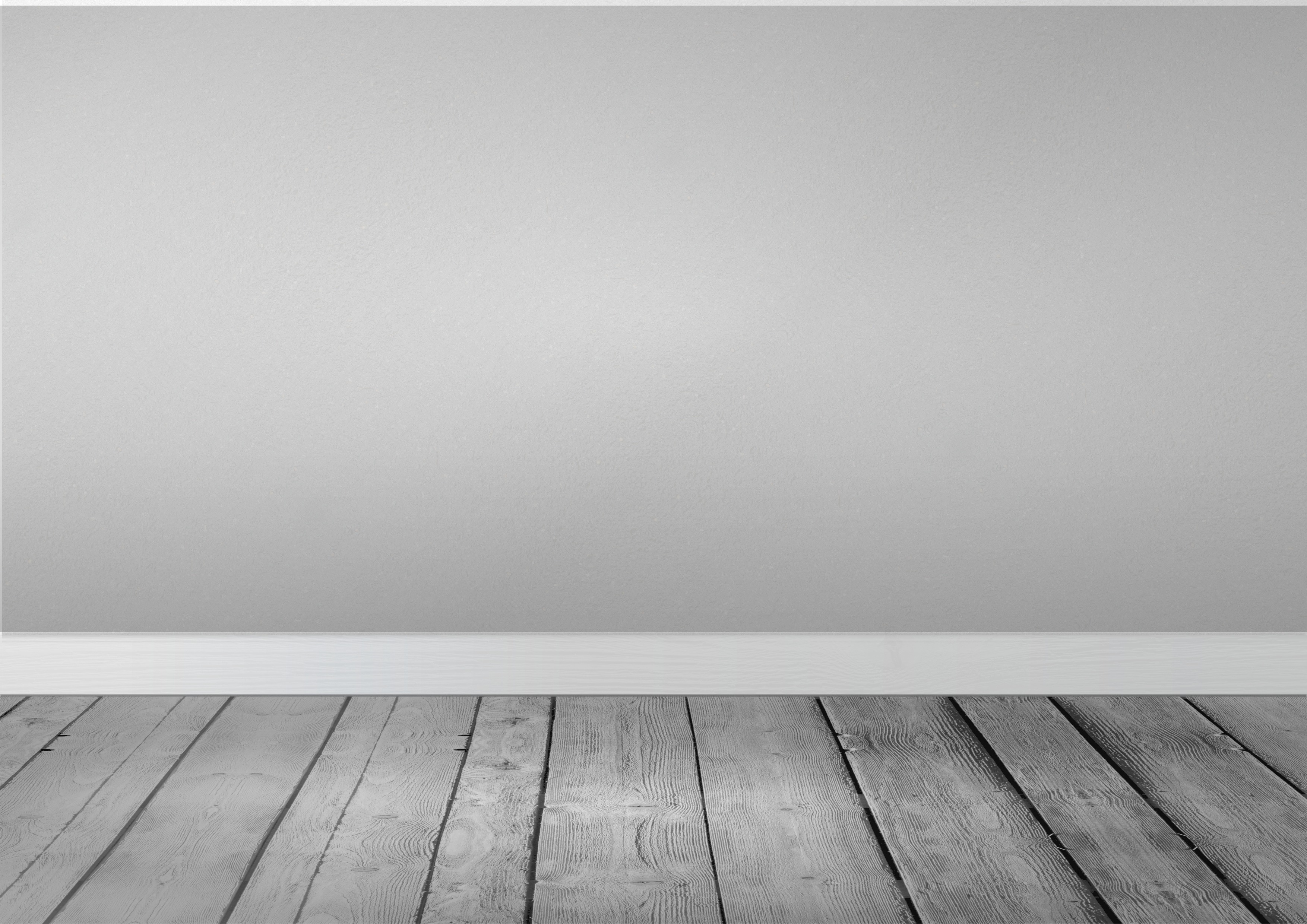 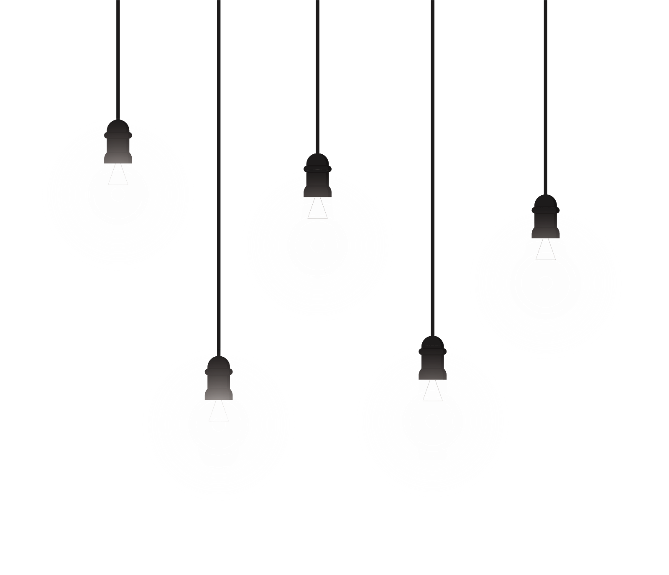 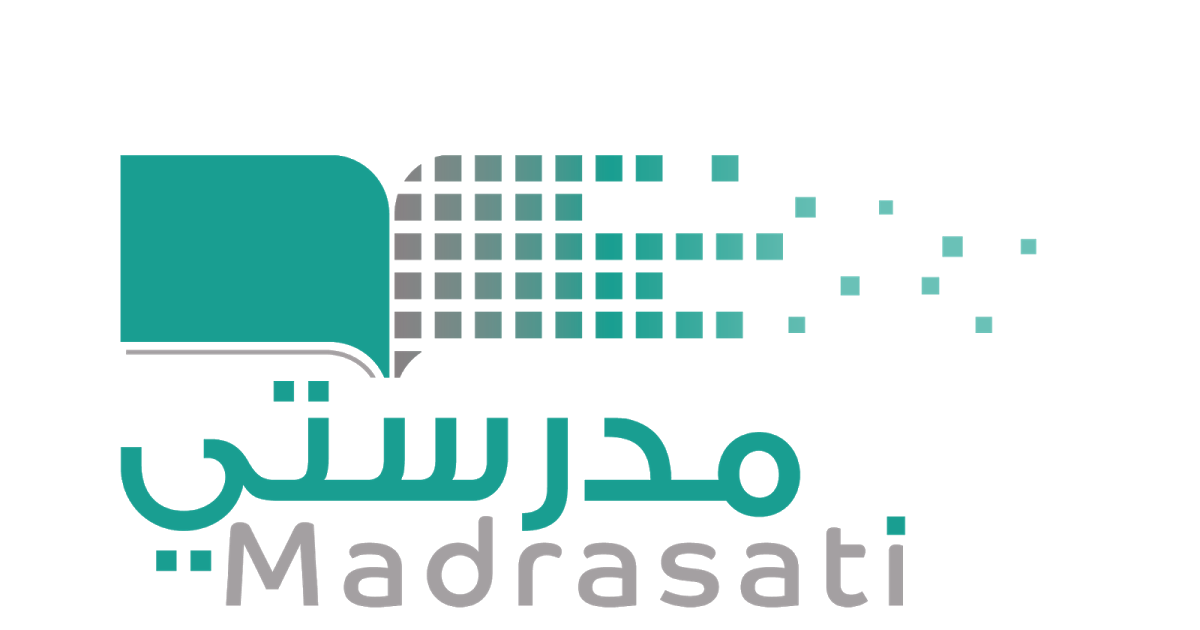 خبرات 
سابقة
التقويم
الشرح
اسكشف
التهيئة
الواجب
الاهداف
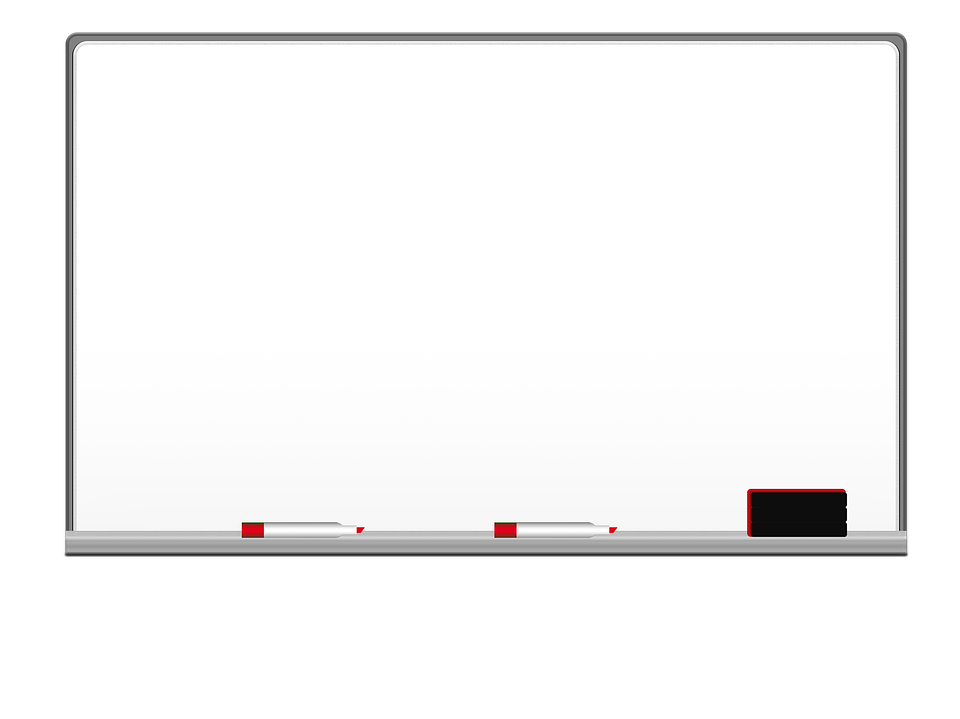 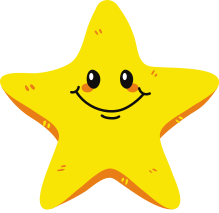 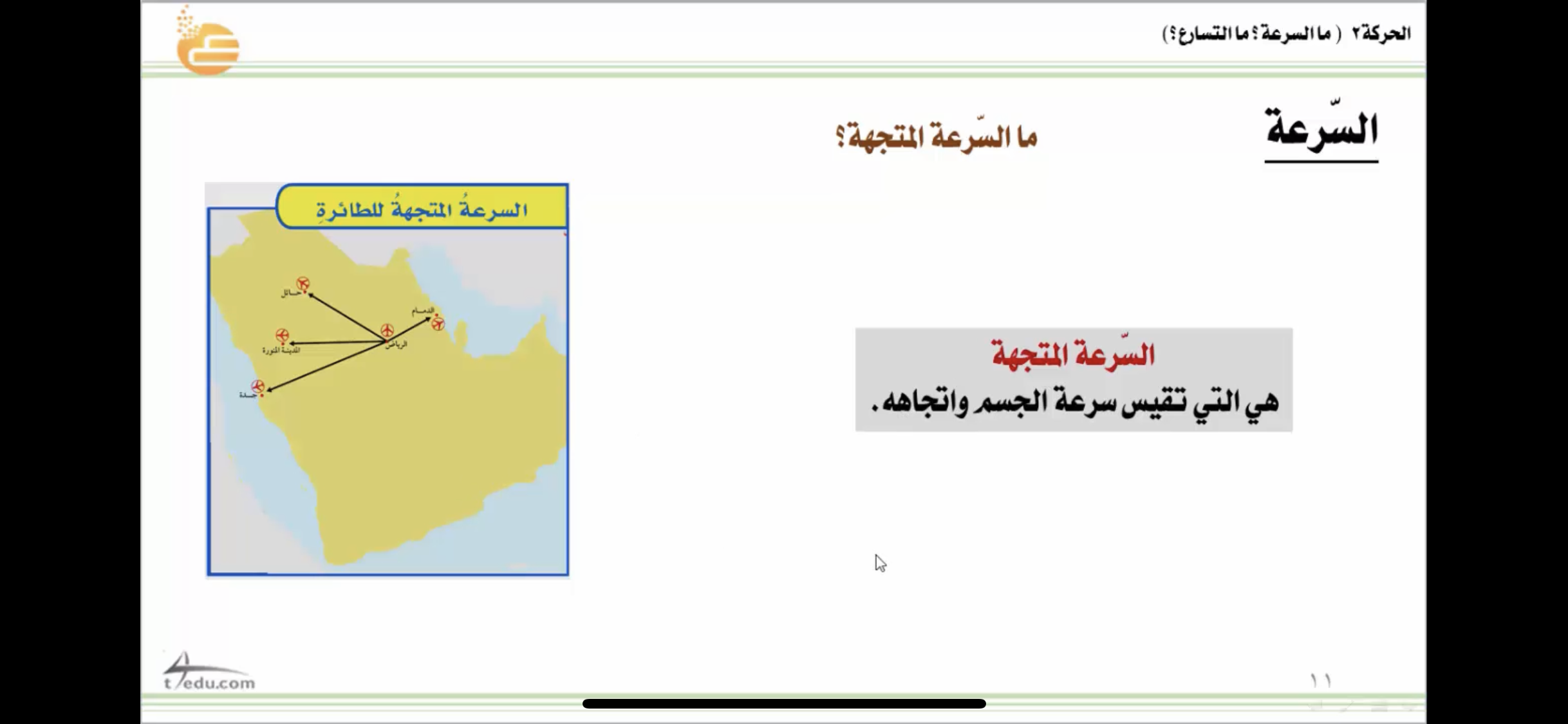 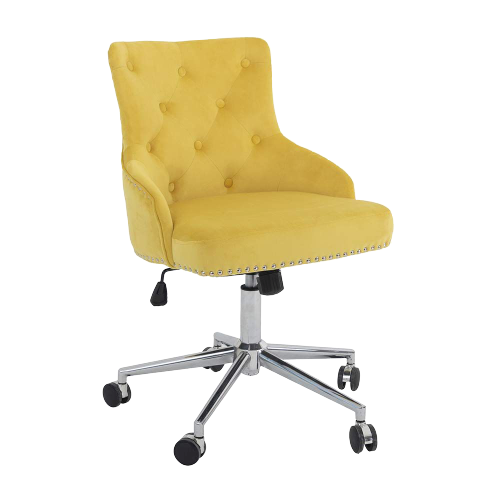 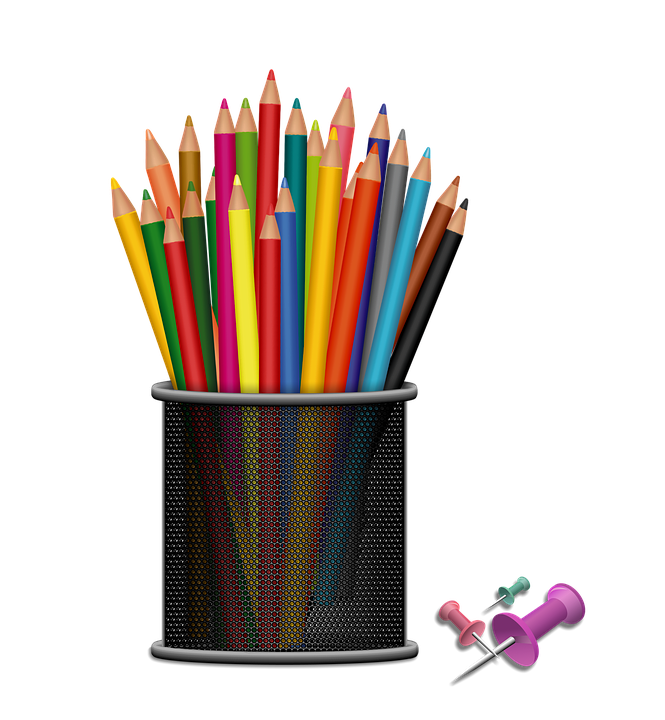 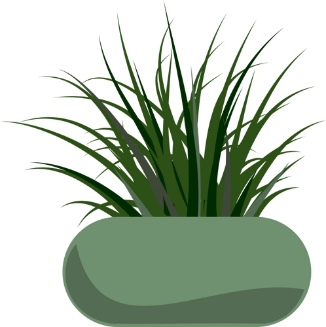 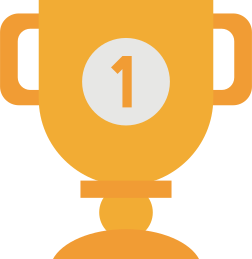 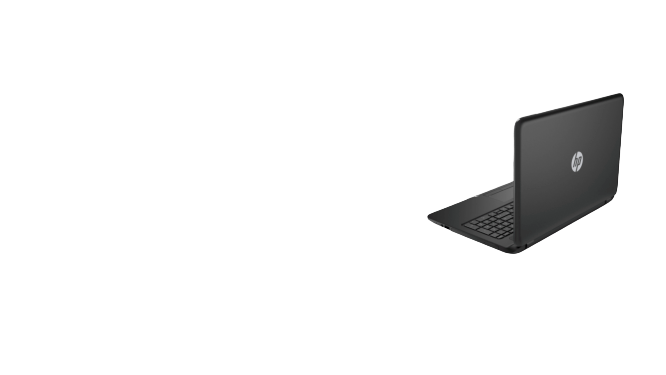 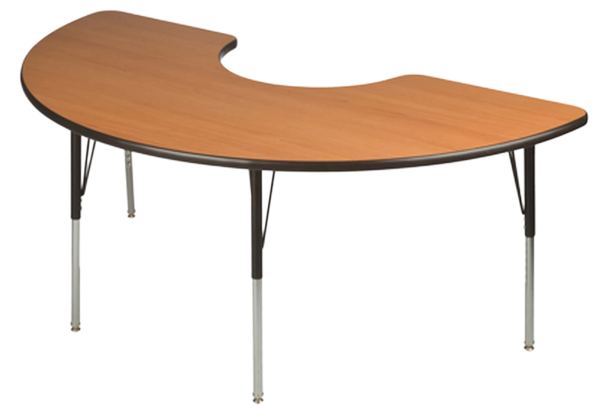 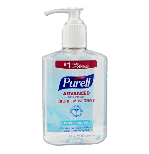 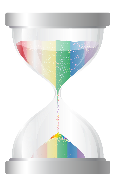 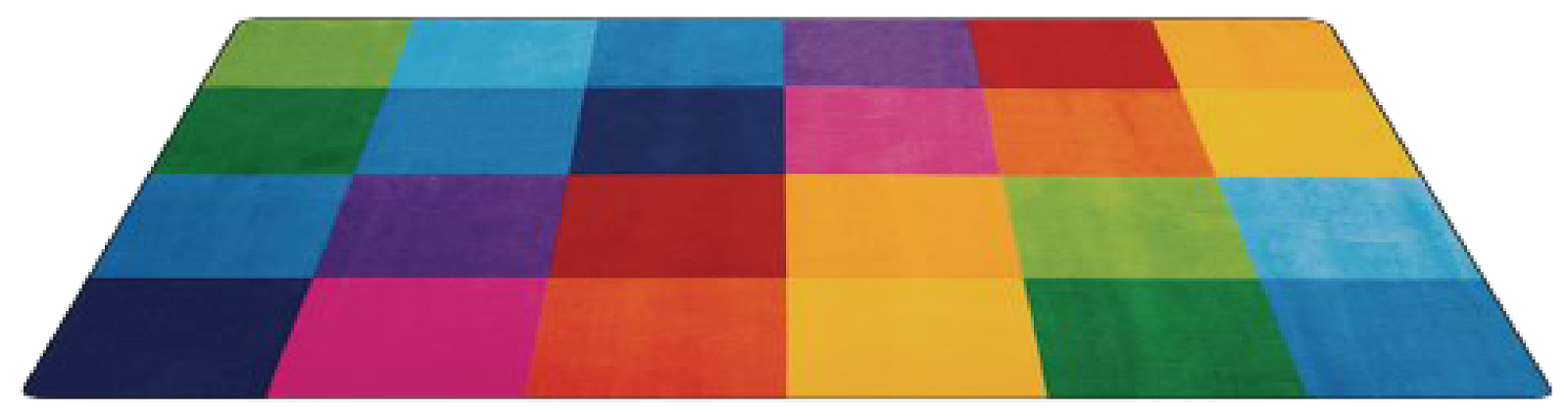 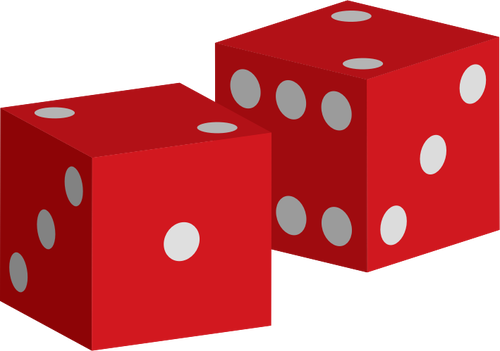 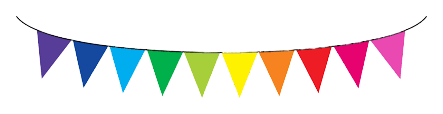 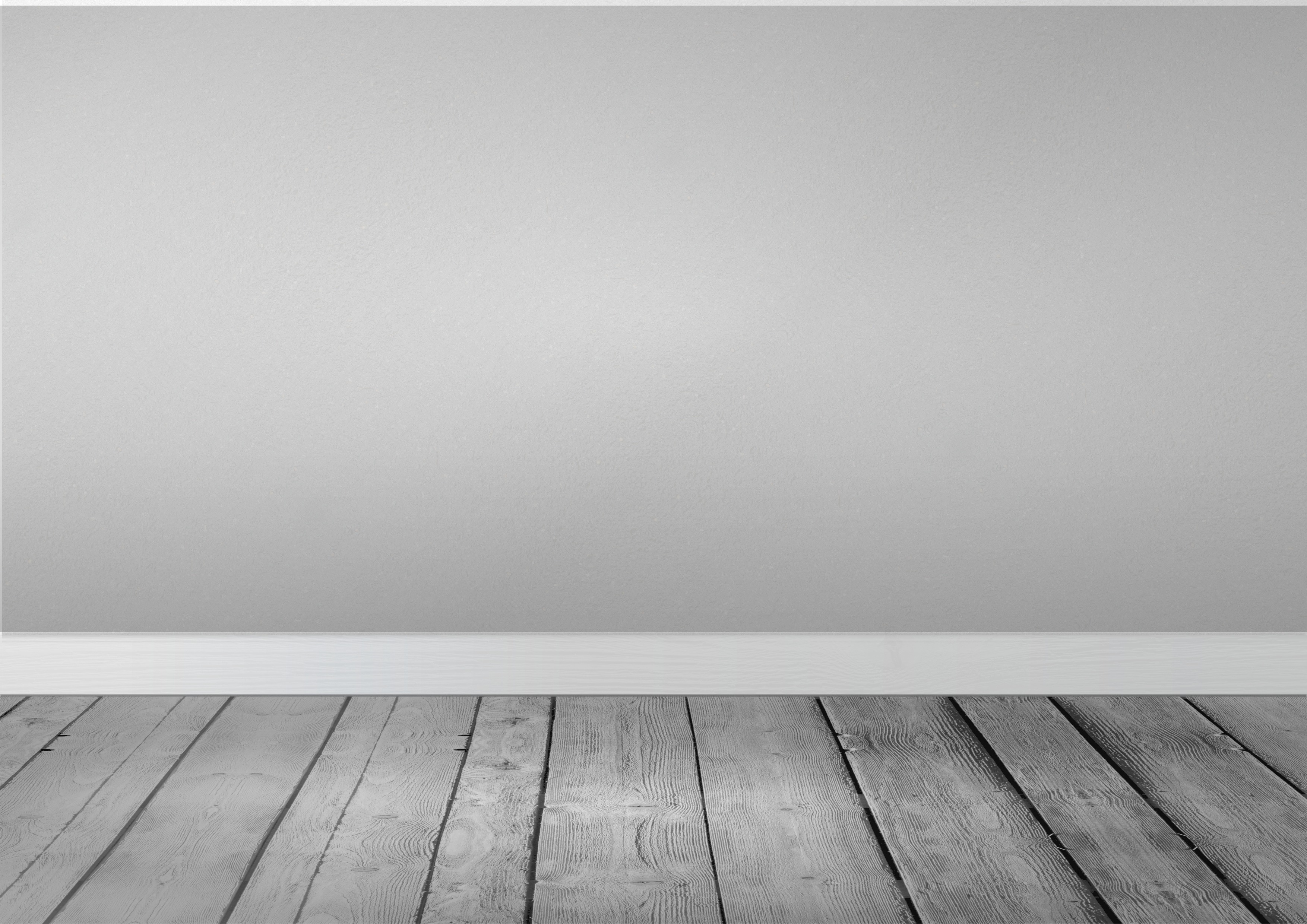 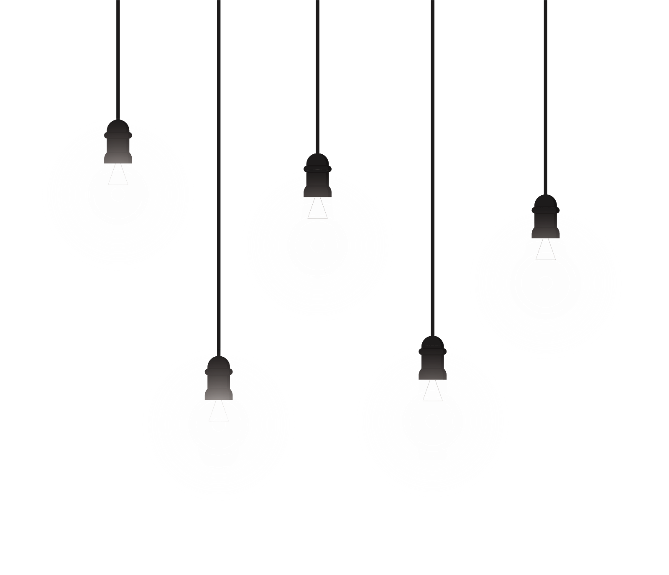 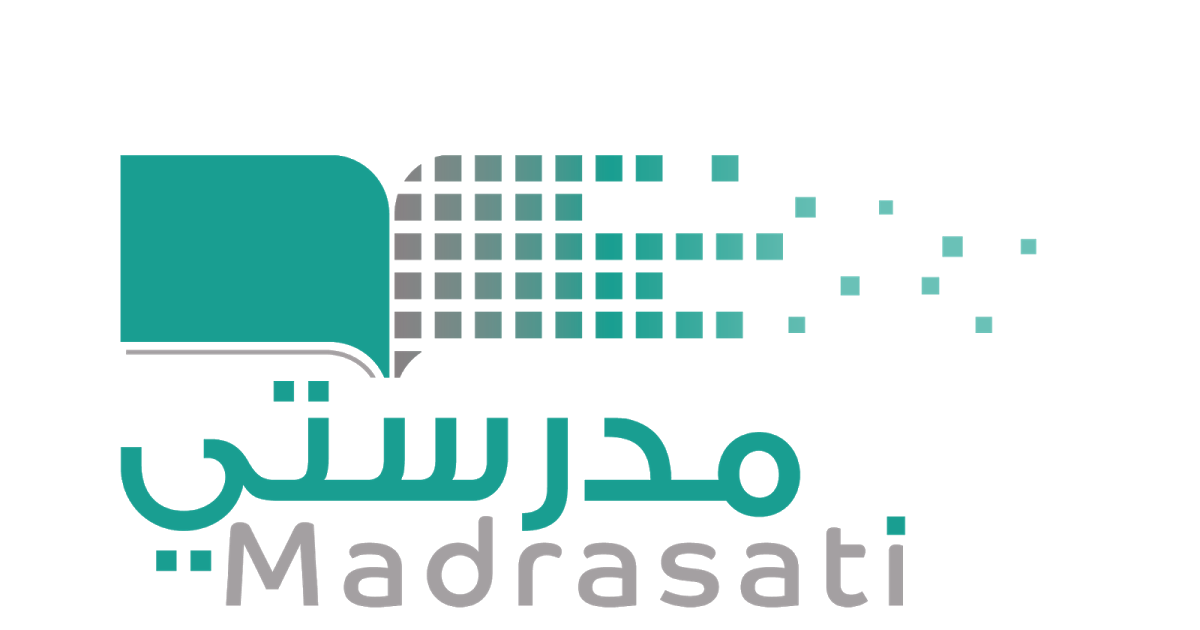 خبرات 
سابقة
التقويم
الشرح
اسكشف
التهيئة
الواجب
الاهداف
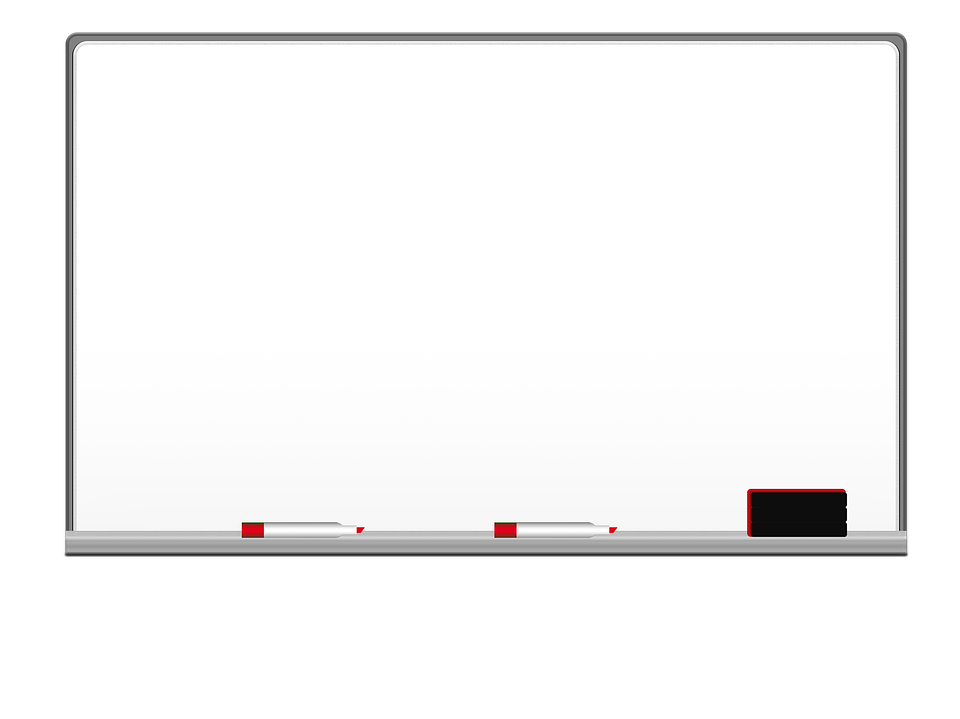 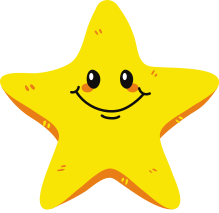 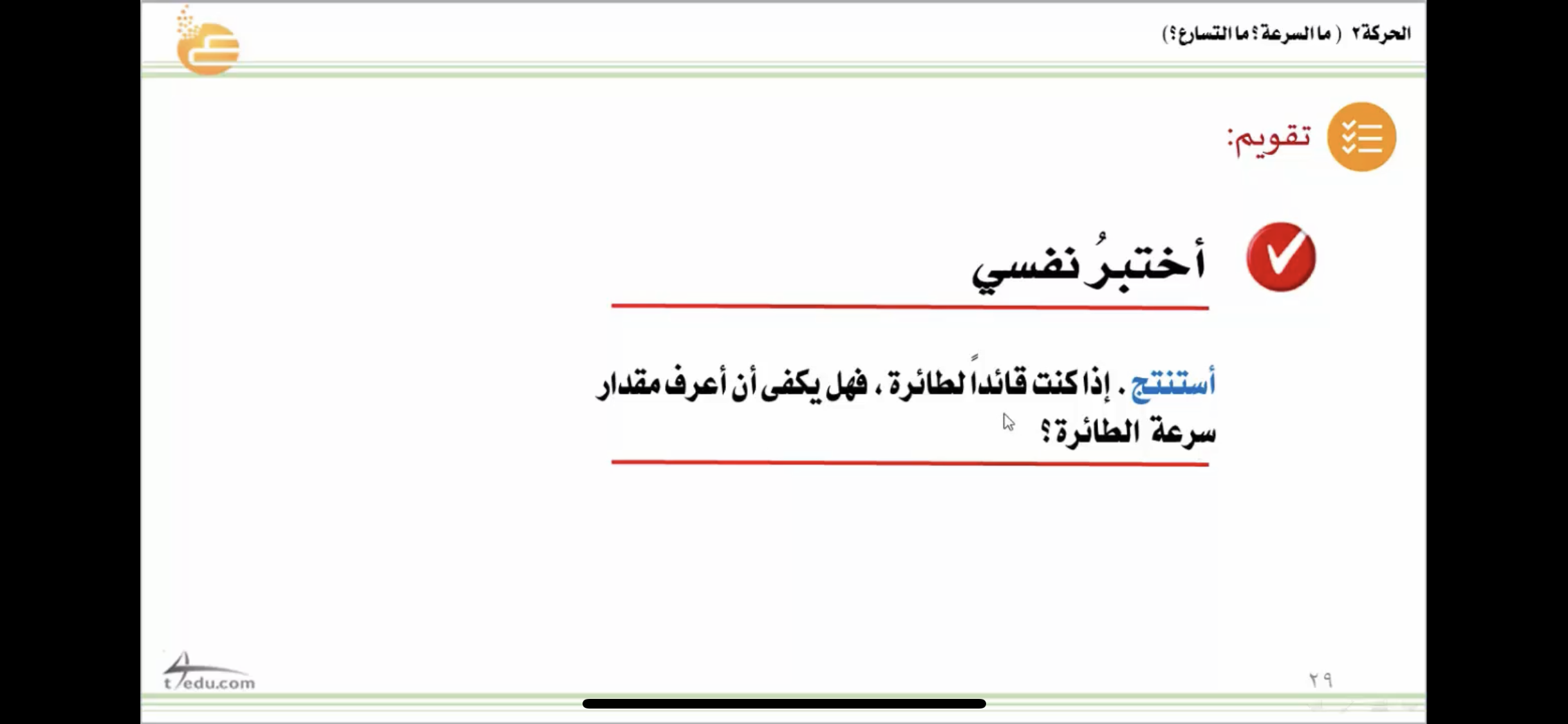 اختبر نفسي صفحة  ١٣١
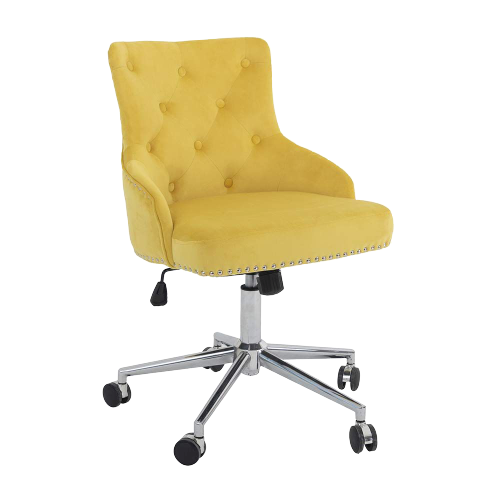 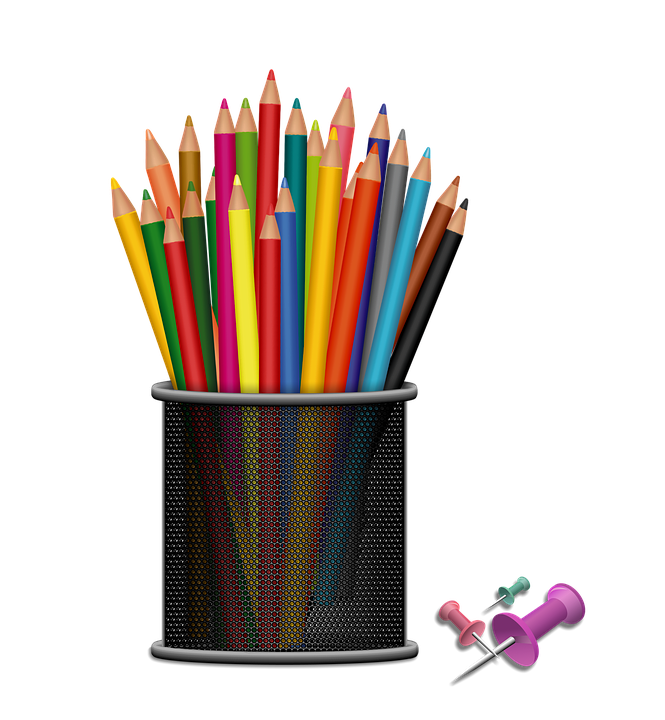 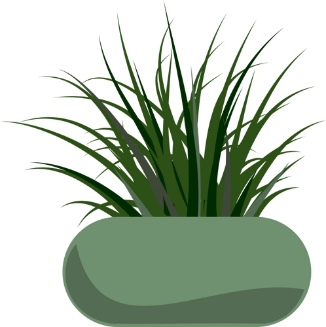 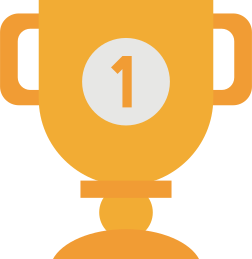 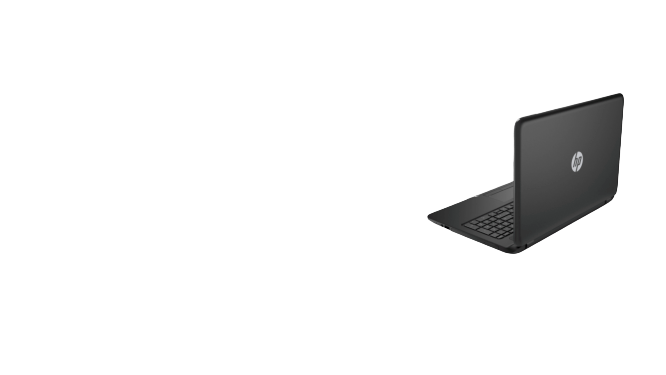 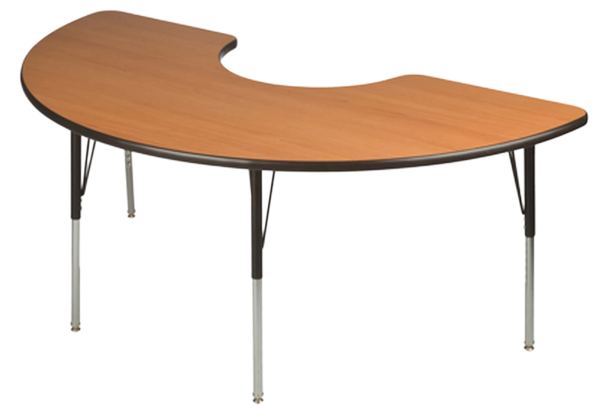 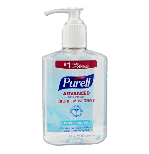 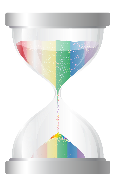 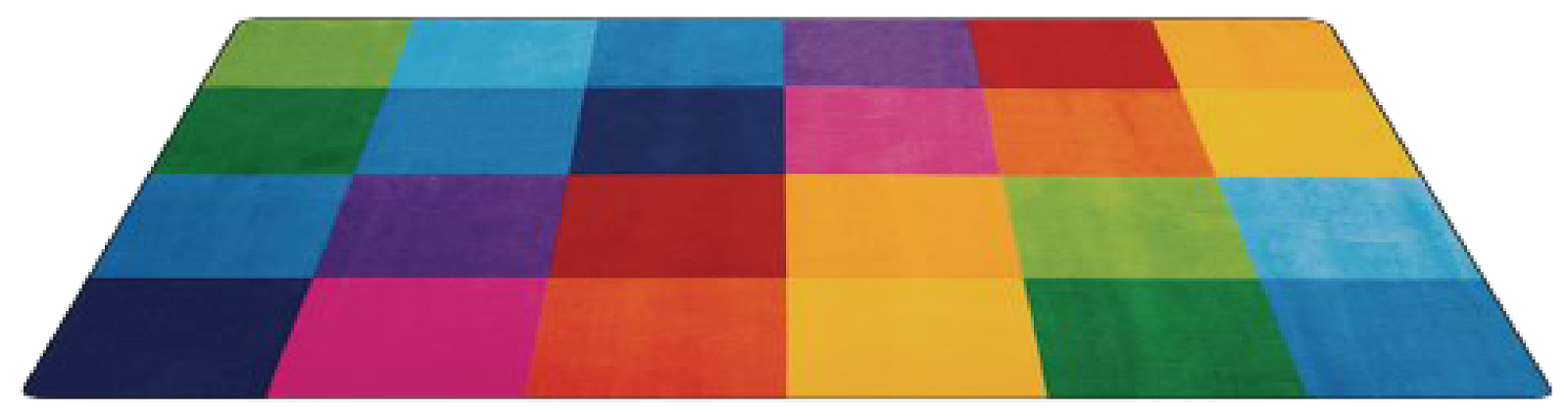 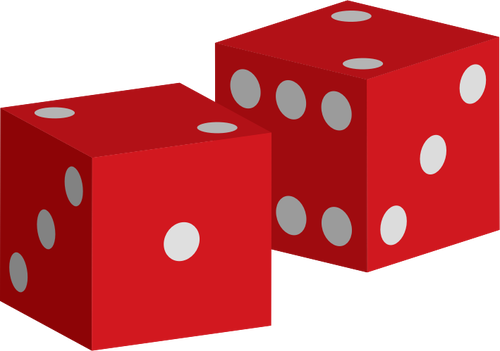 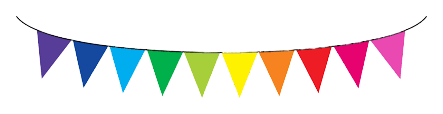 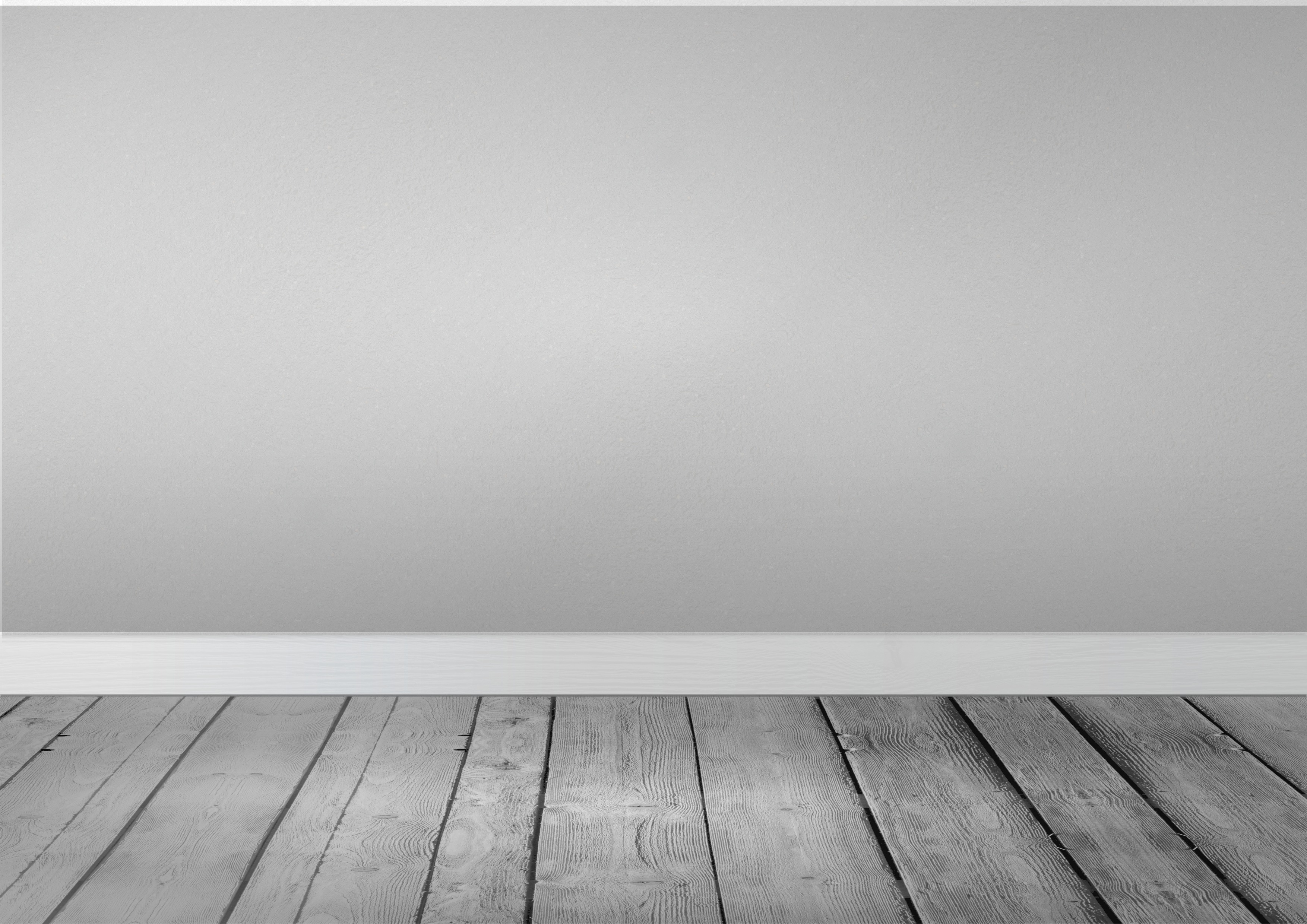 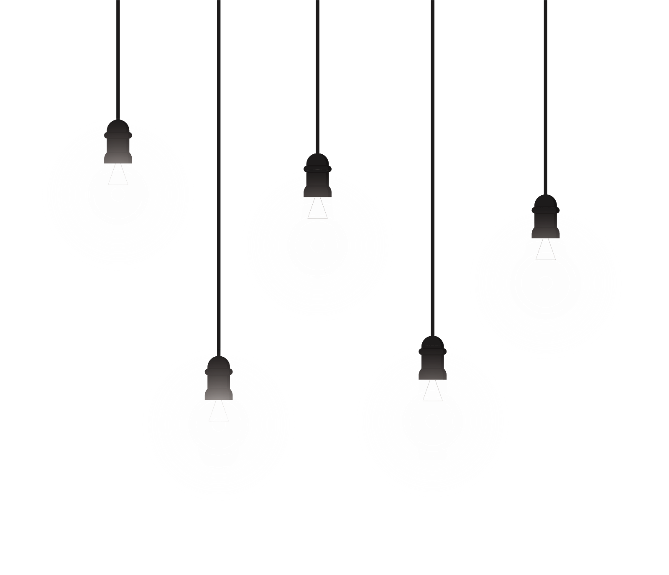 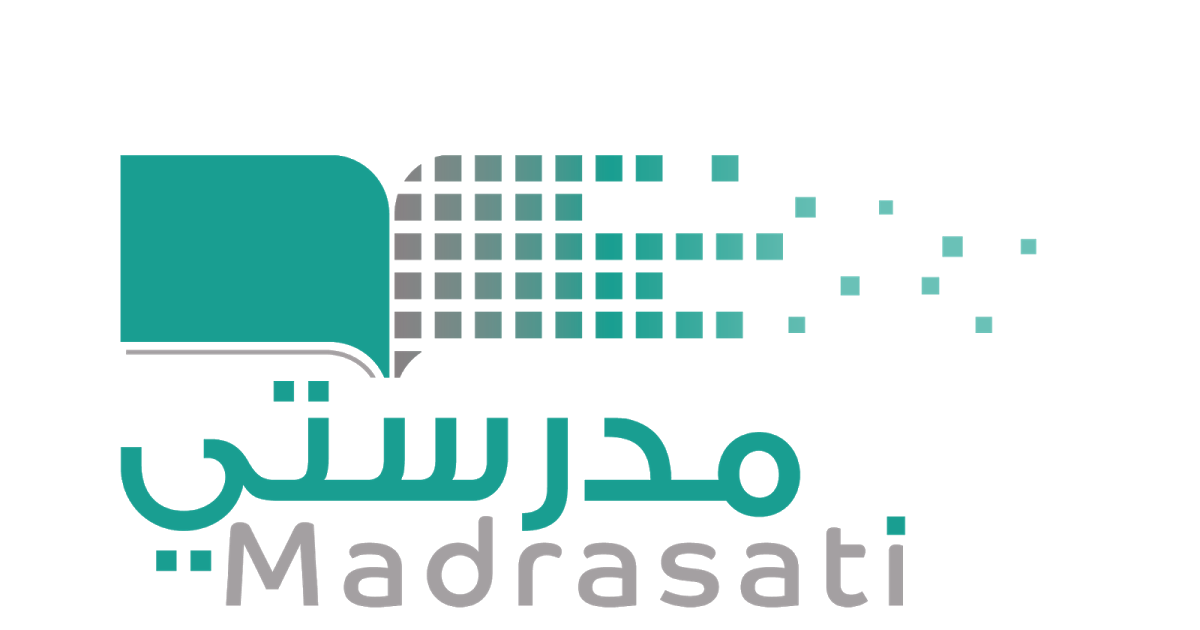 خبرات 
سابقة
التقويم
الشرح
اسكشف
التهيئة
الواجب
الاهداف
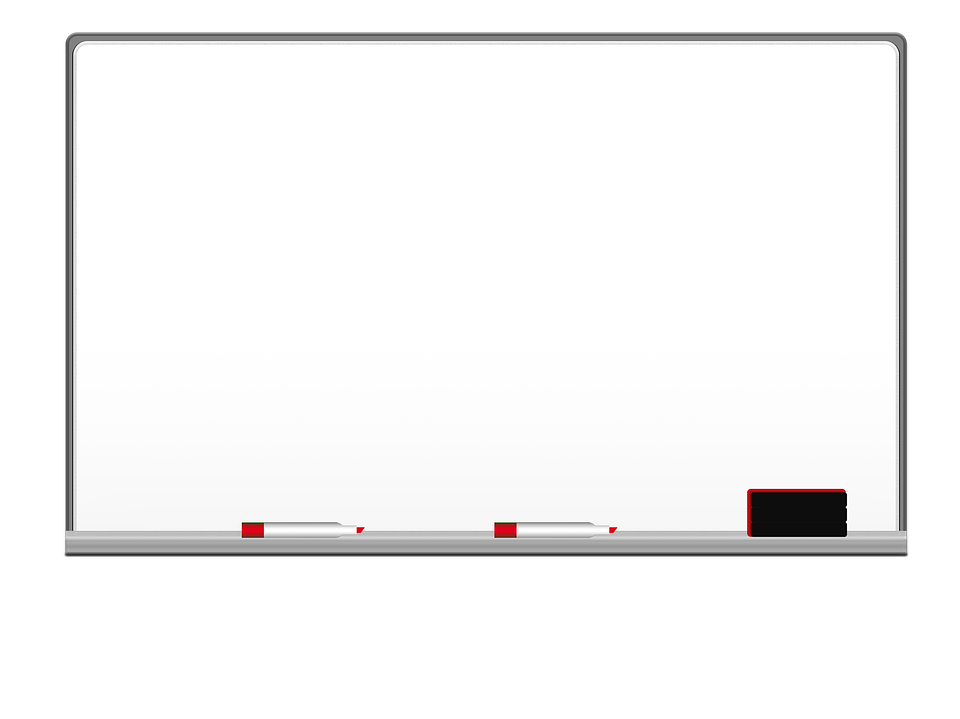 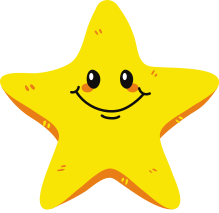 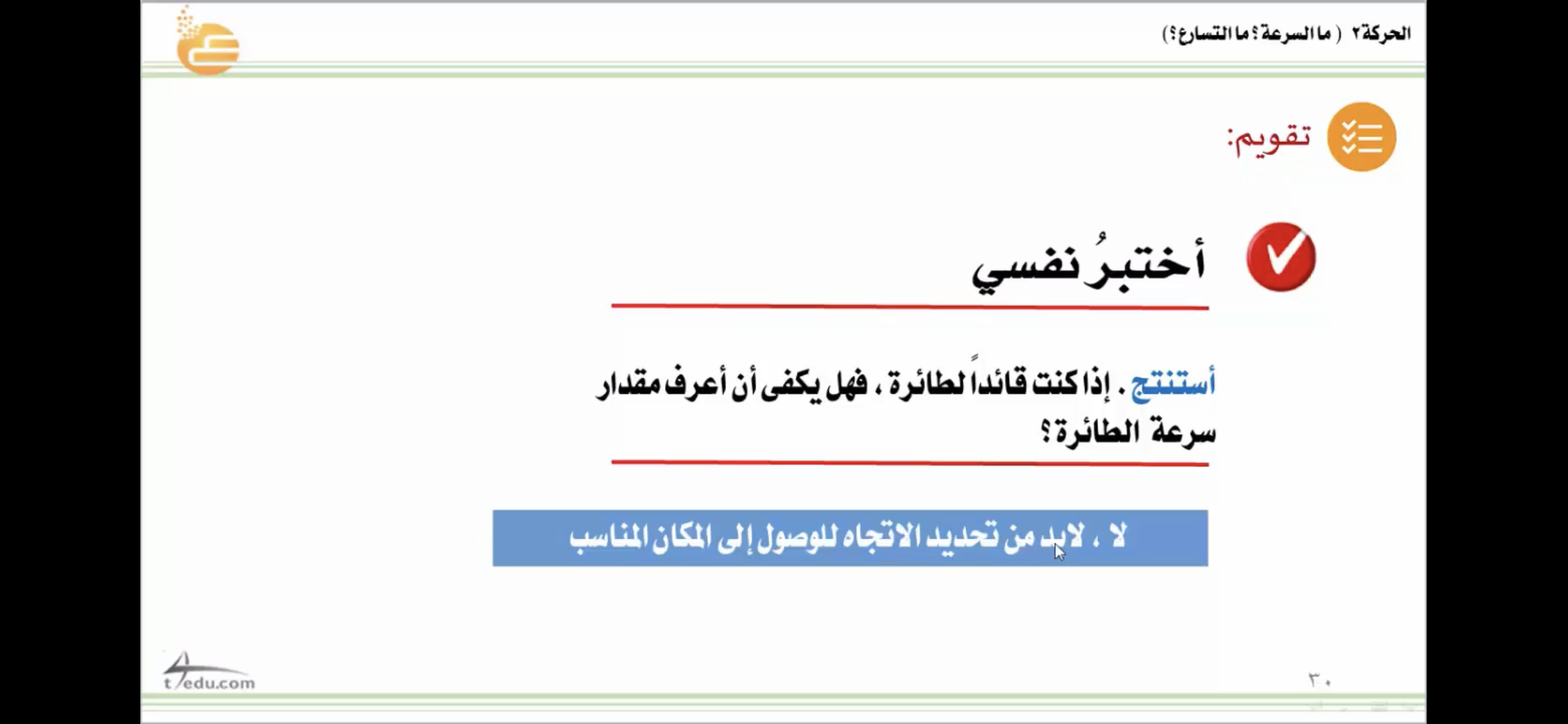 اختبر نفسي صفحة  ١٣١
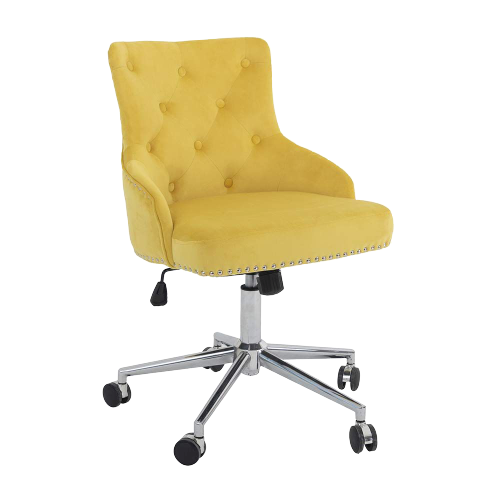 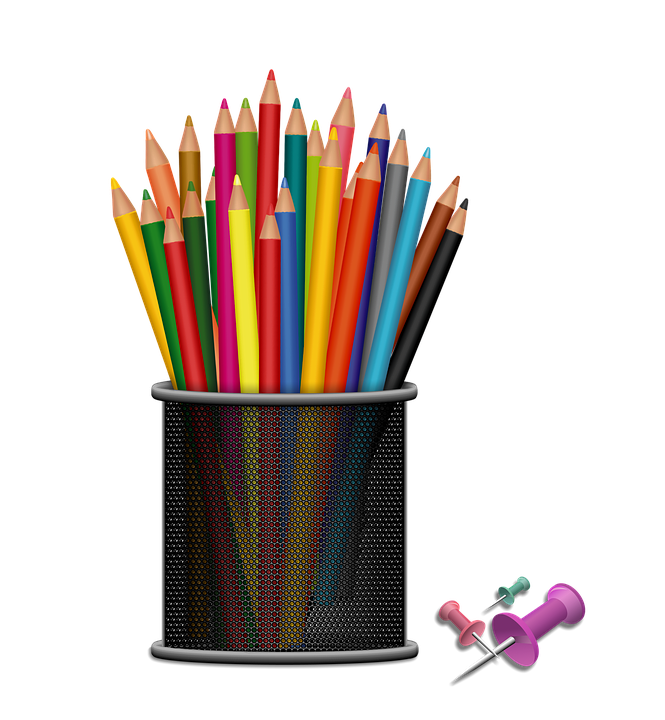 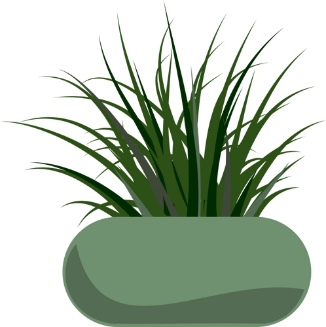 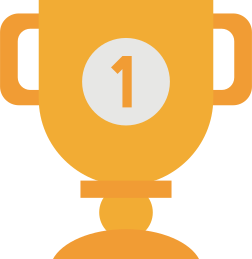 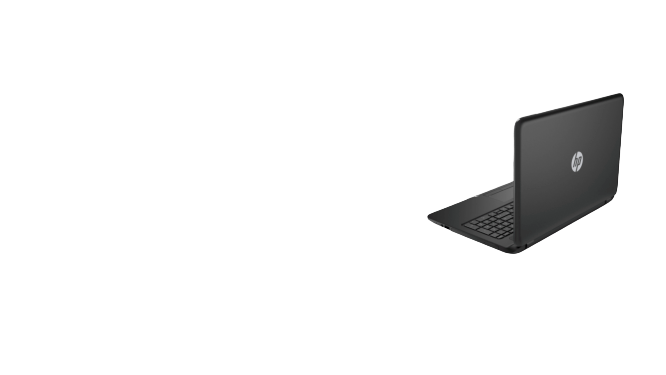 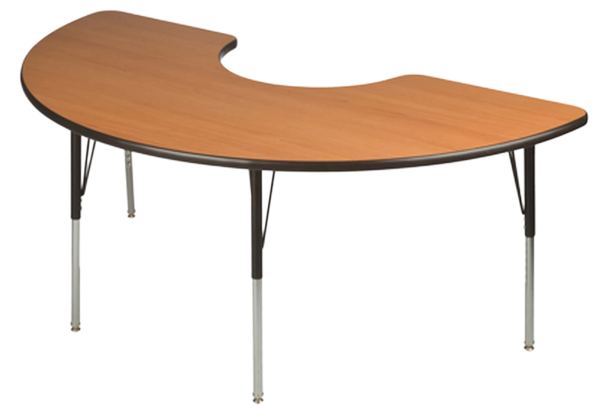 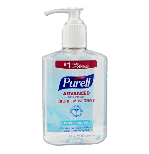 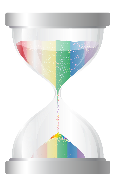 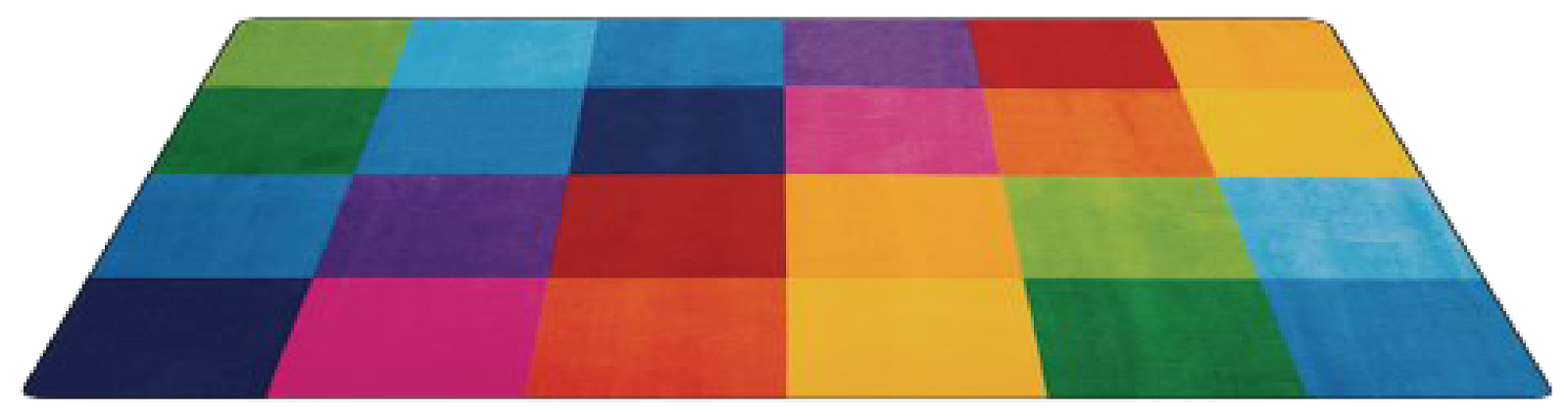 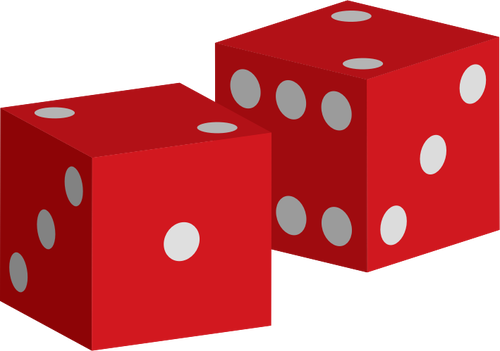 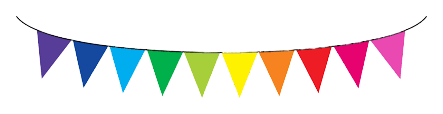 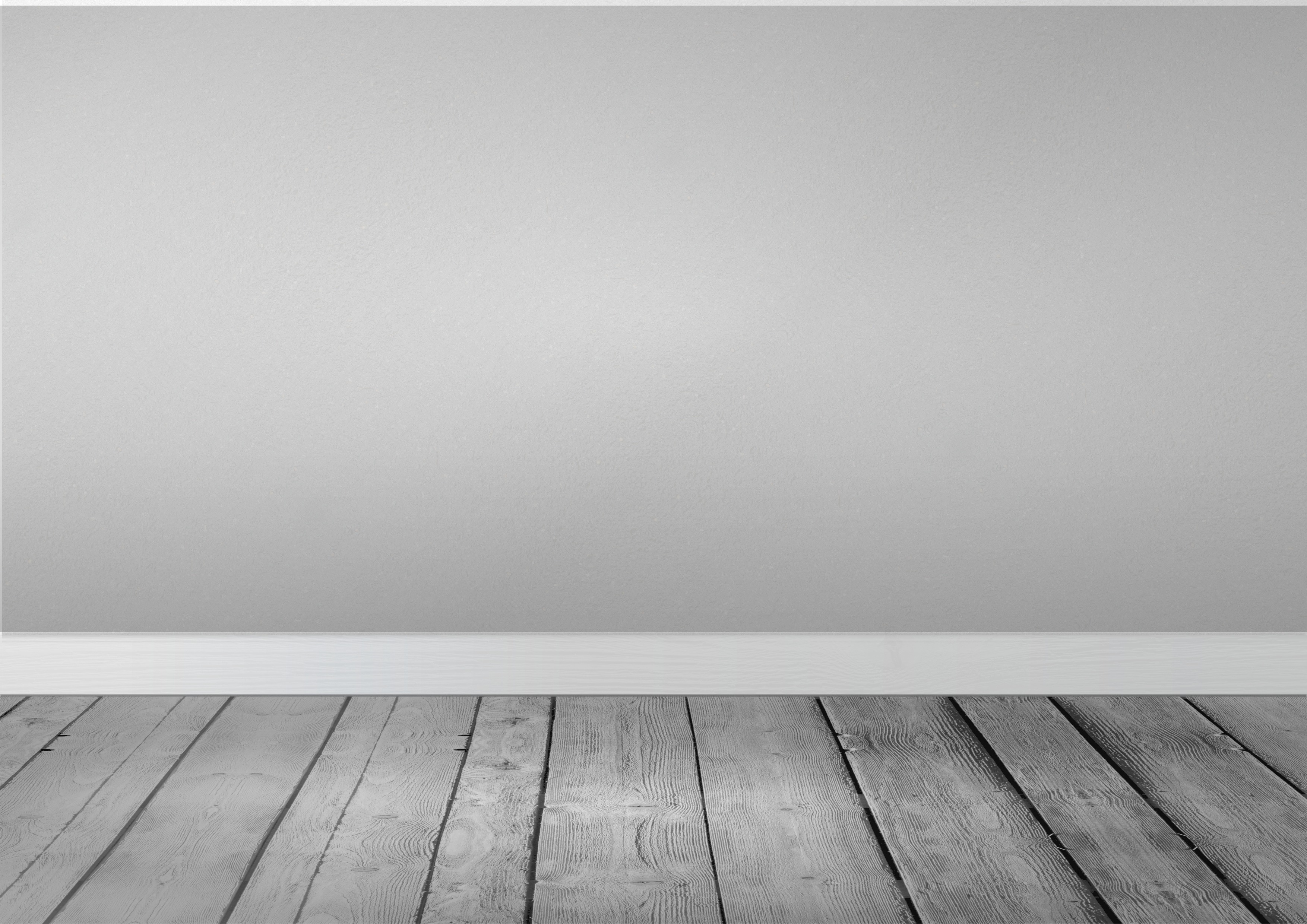 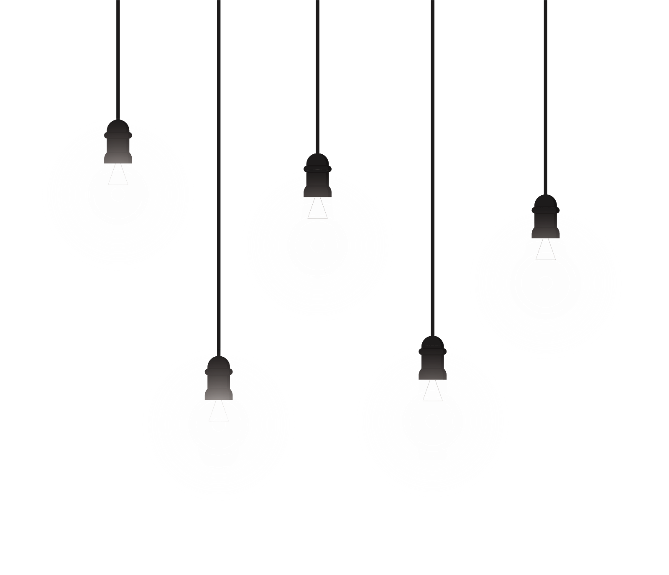 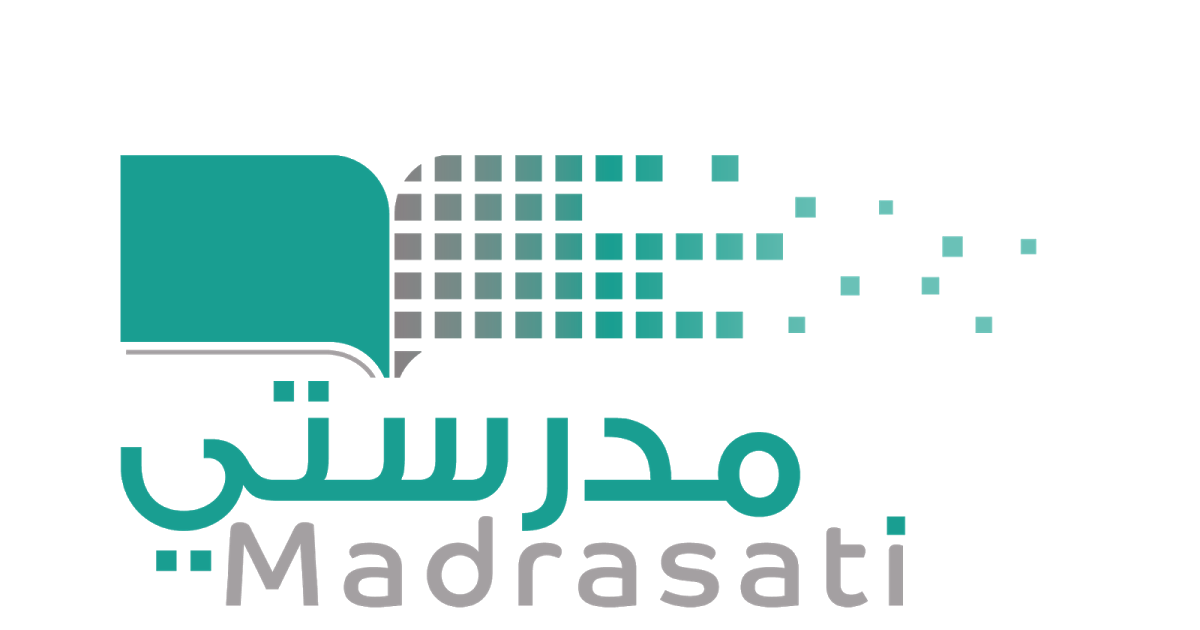 خبرات 
سابقة
التقويم
الشرح
اسكشف
التهيئة
الواجب
الاهداف
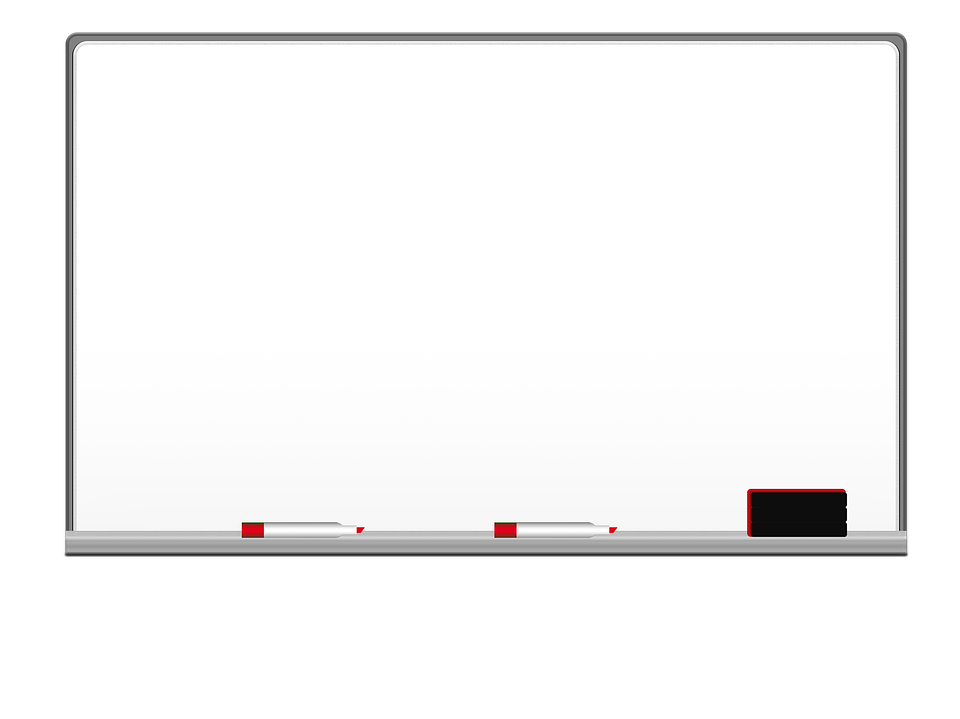 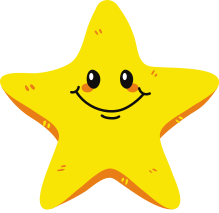 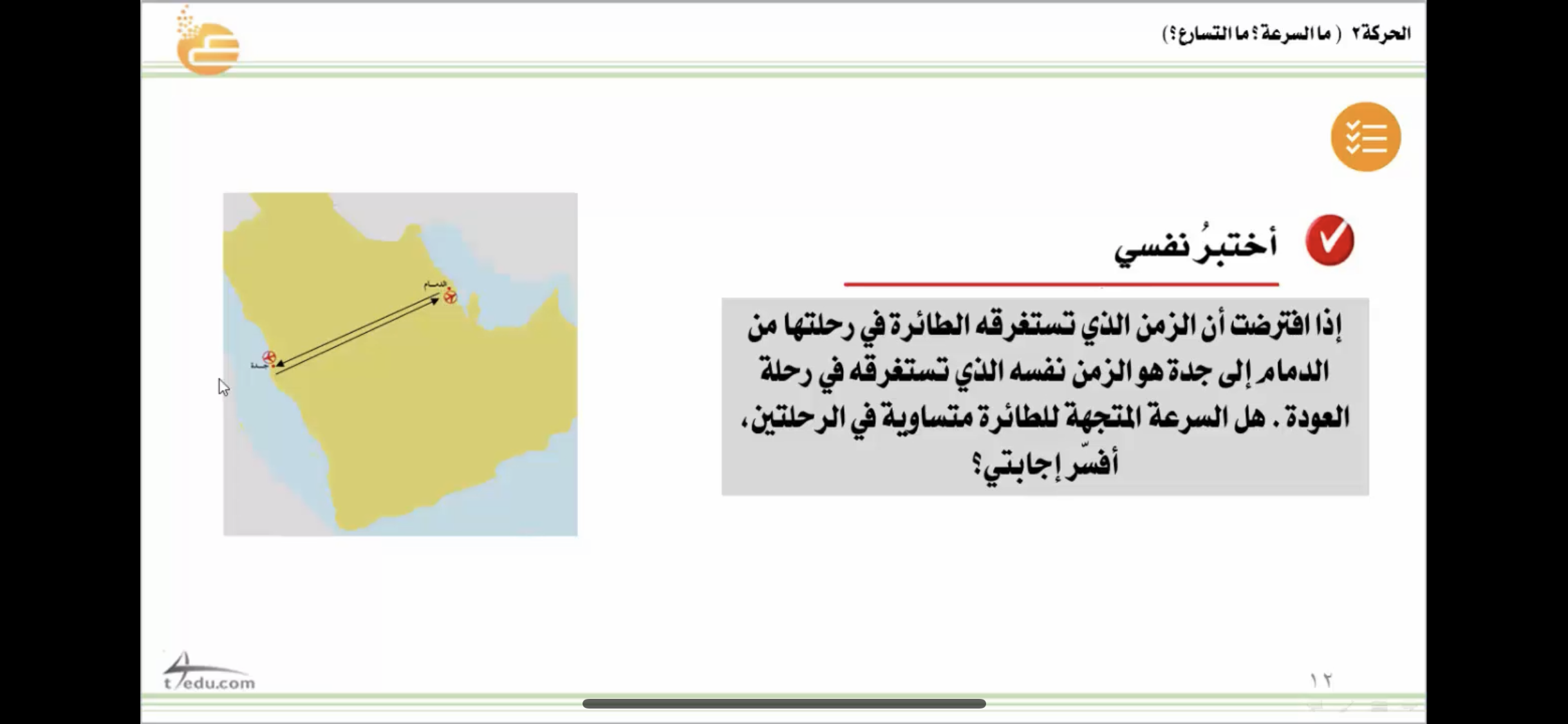 التفكير الناقد صفحة  ١٣١
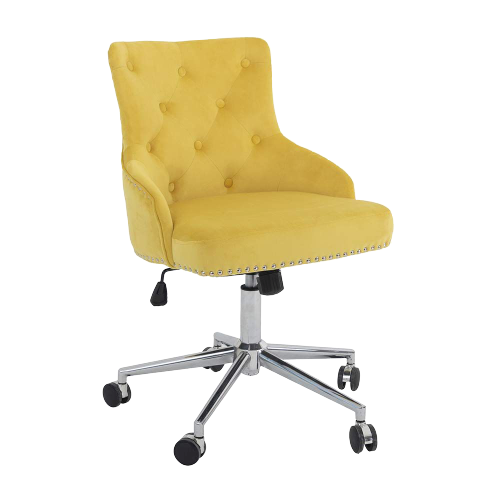 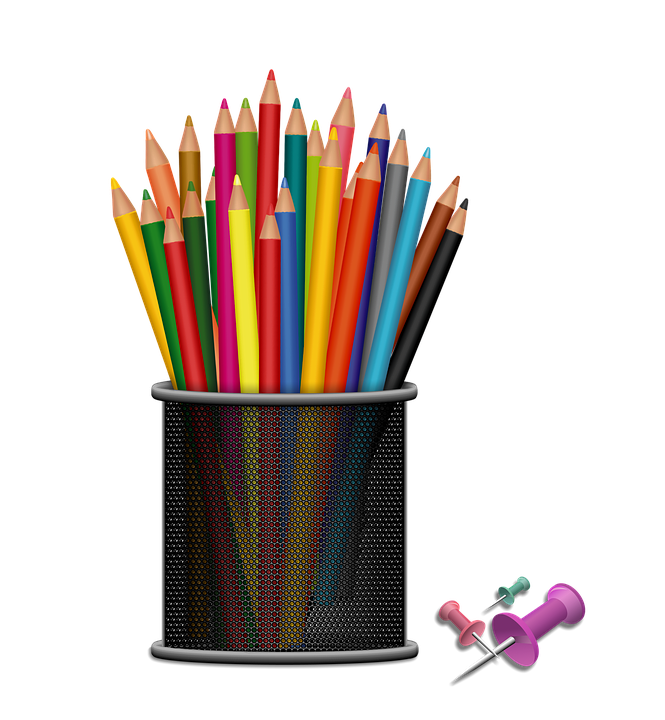 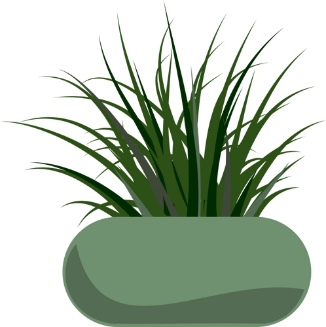 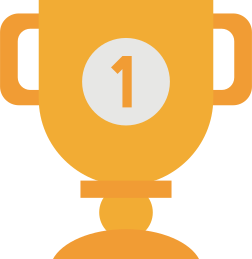 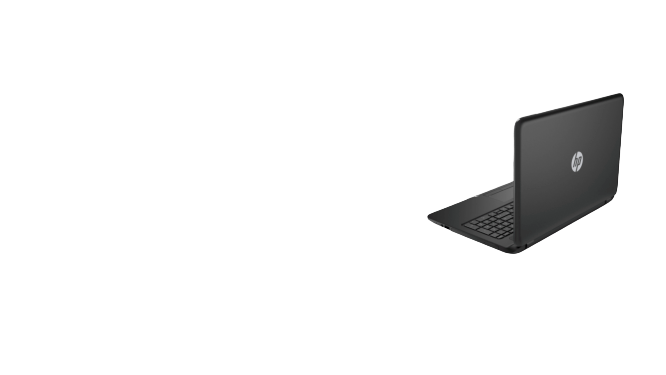 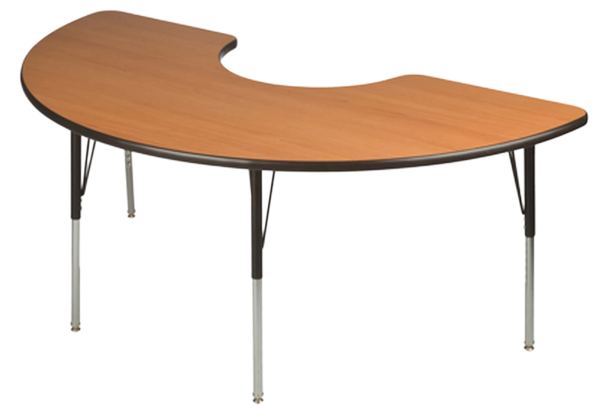 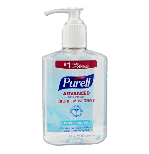 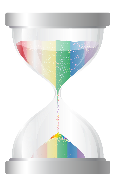 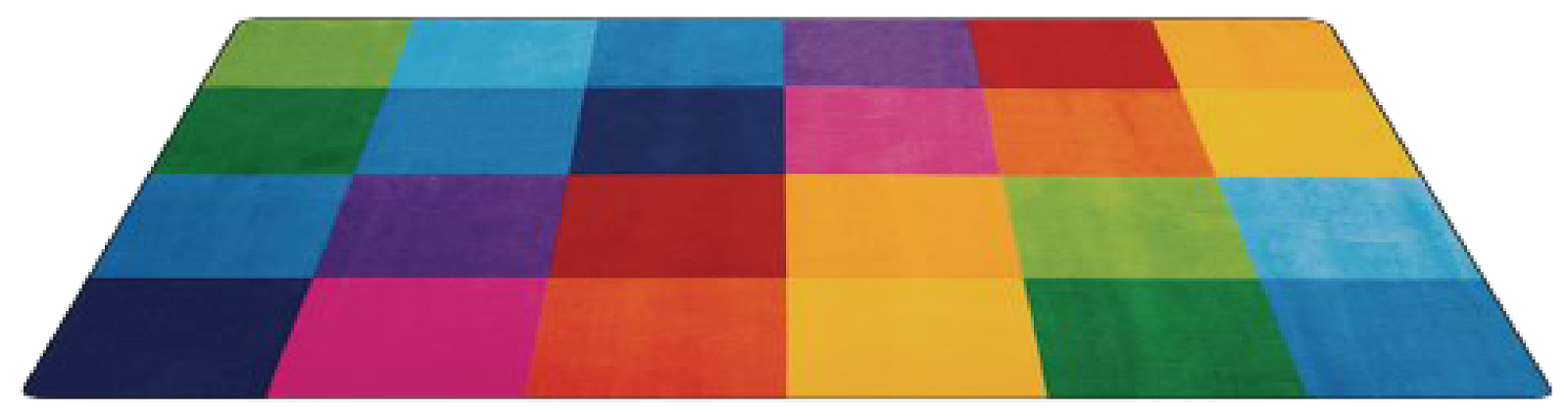 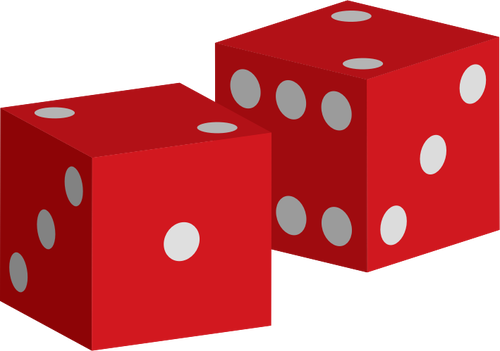 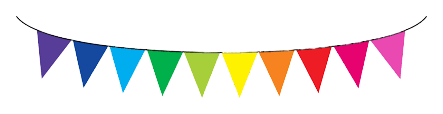 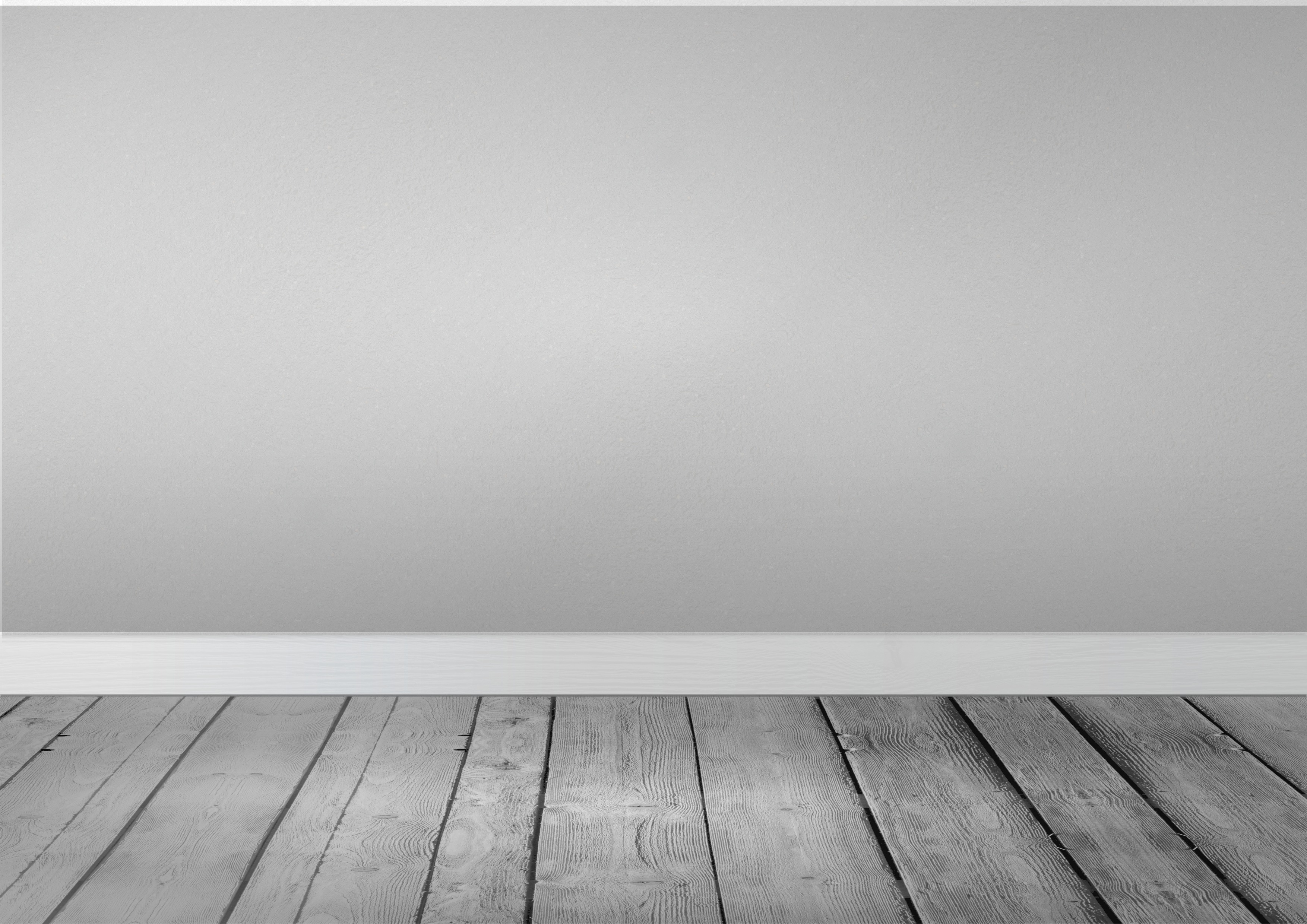 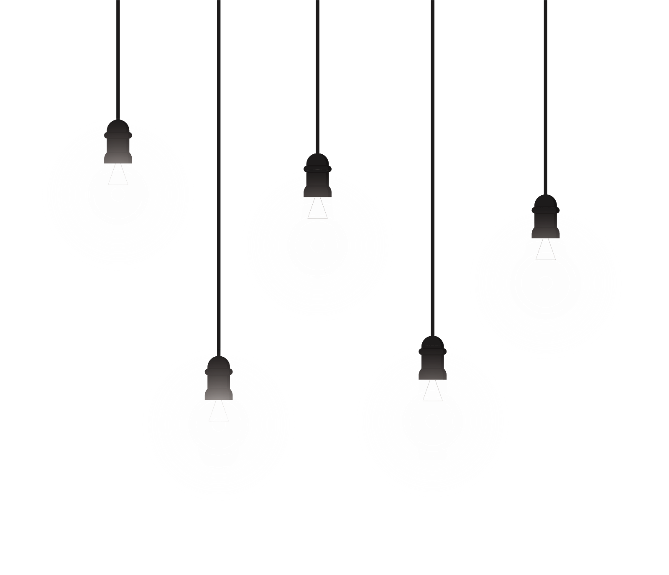 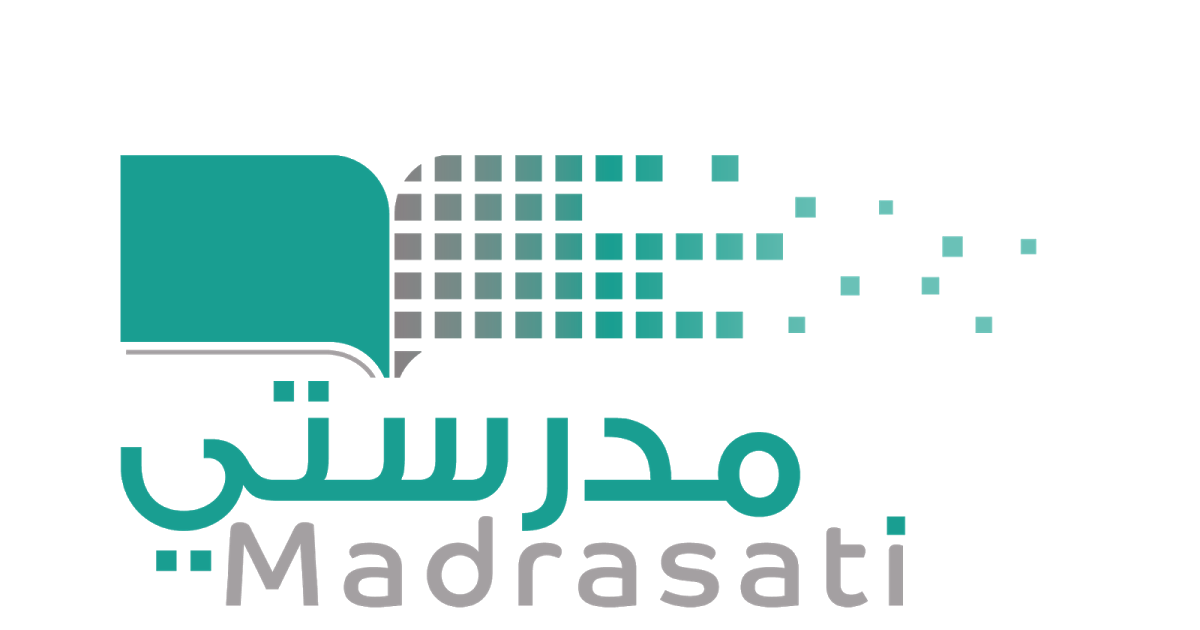 خبرات 
سابقة
التقويم
الشرح
اسكشف
التهيئة
الواجب
الاهداف
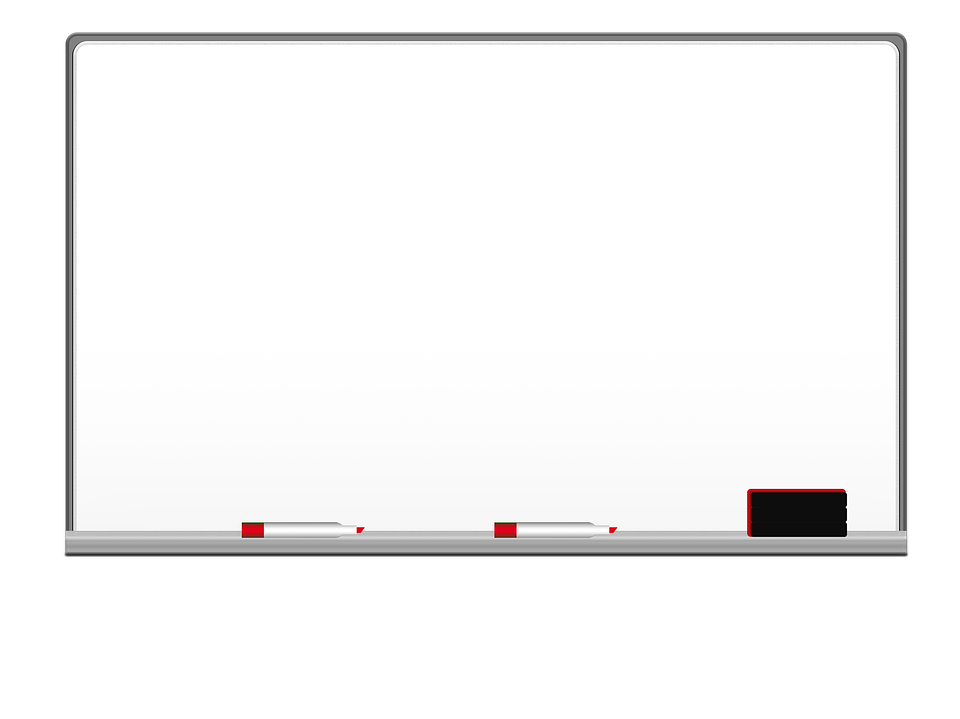 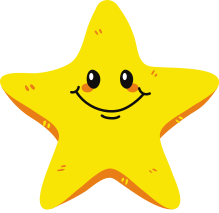 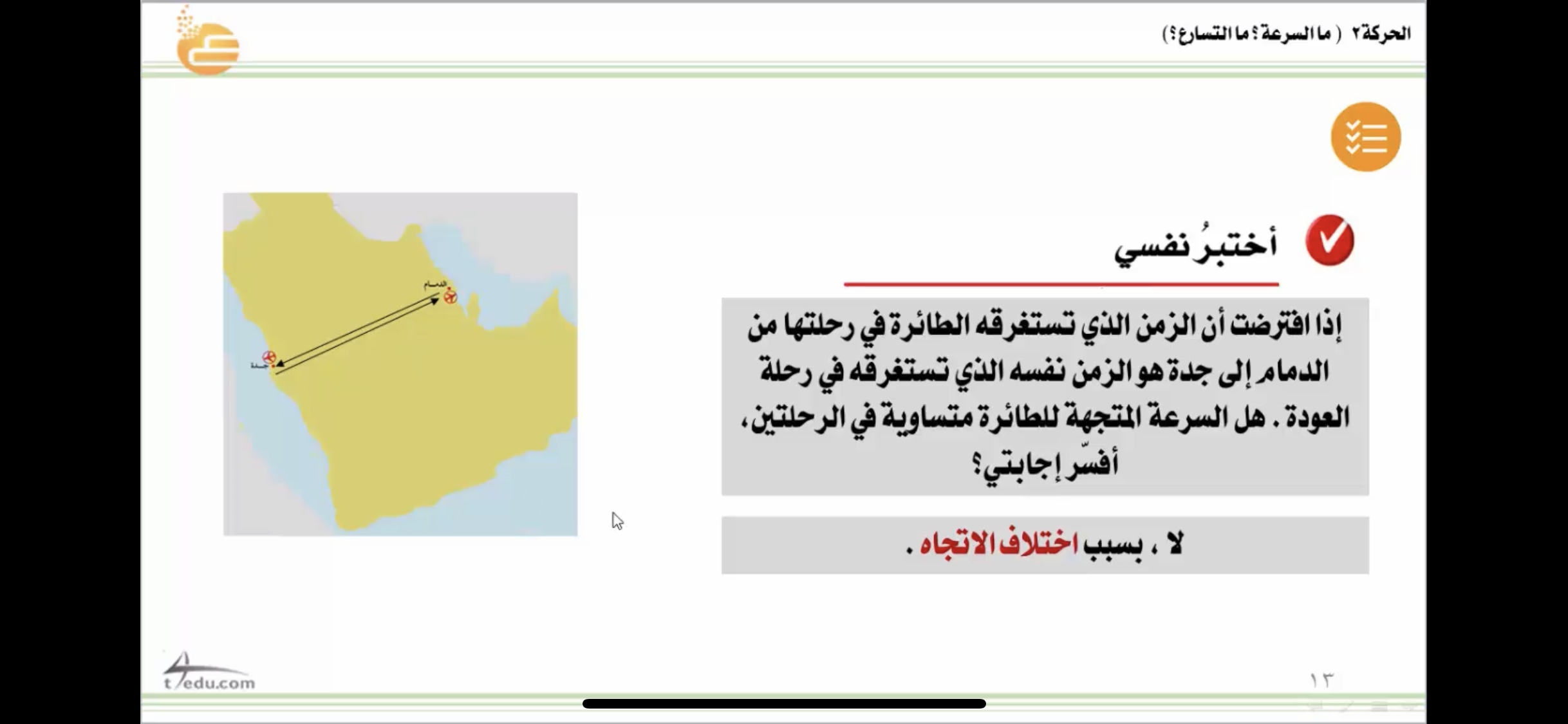 التفكير الناقد صفحة  ١٣١
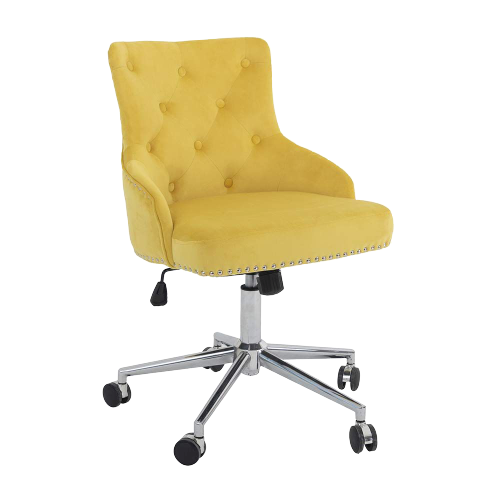 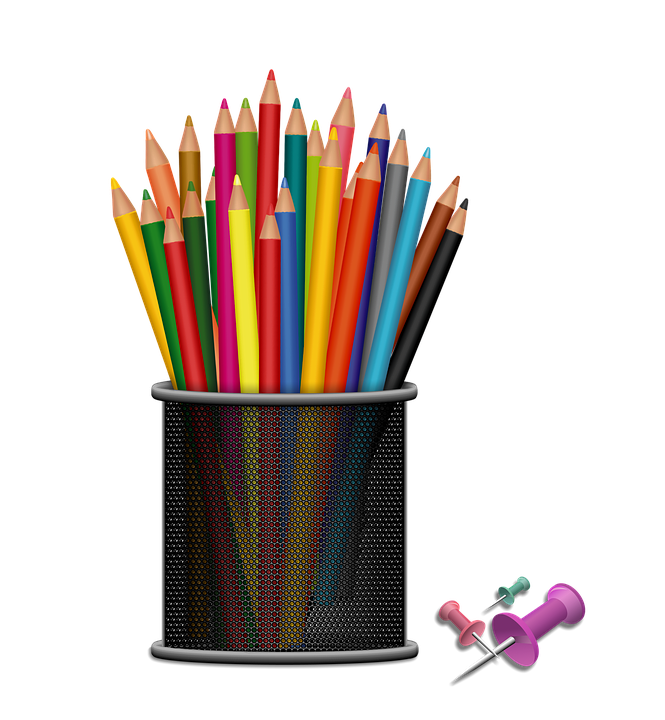 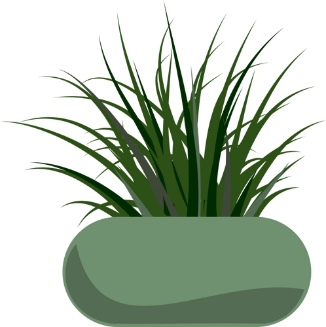 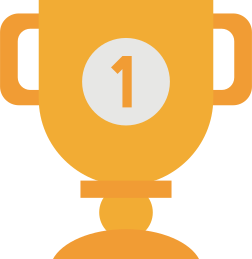 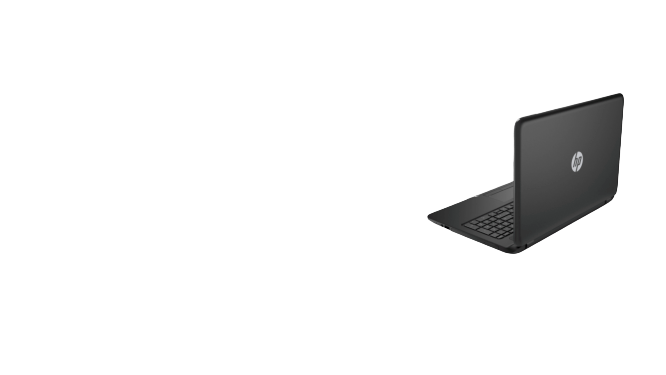 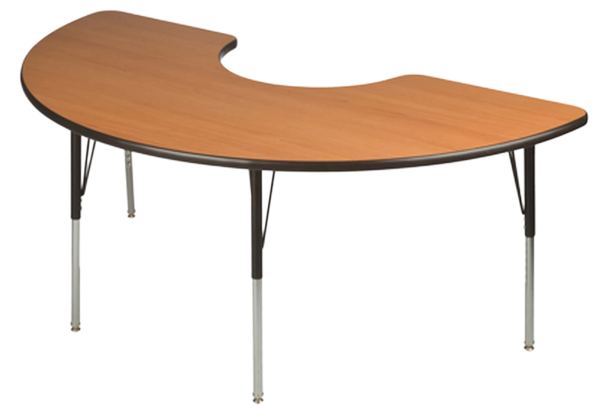 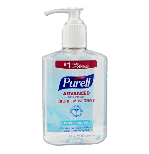 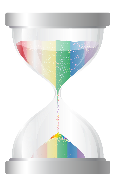 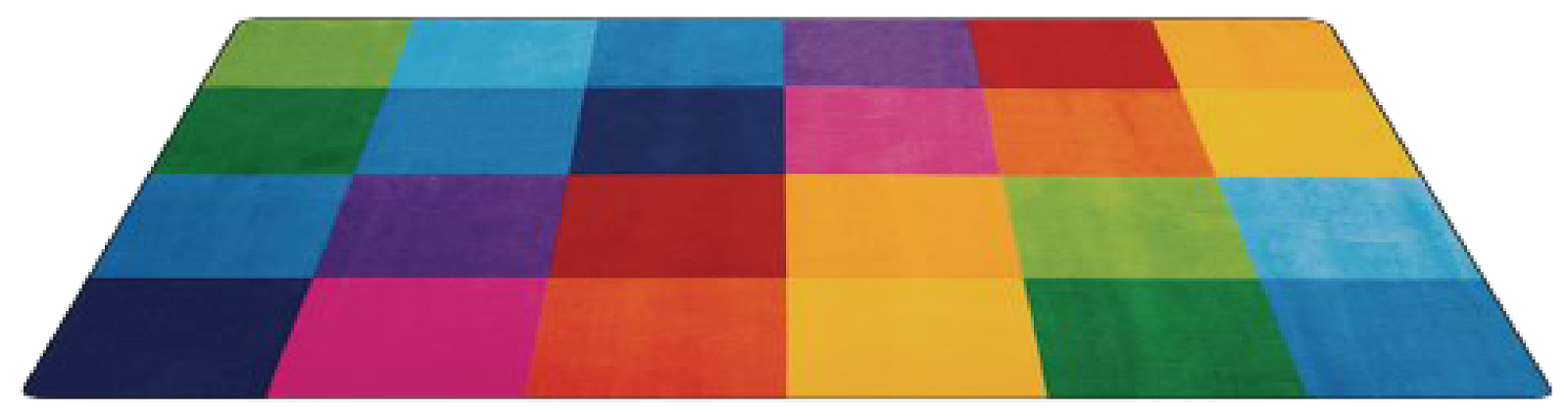 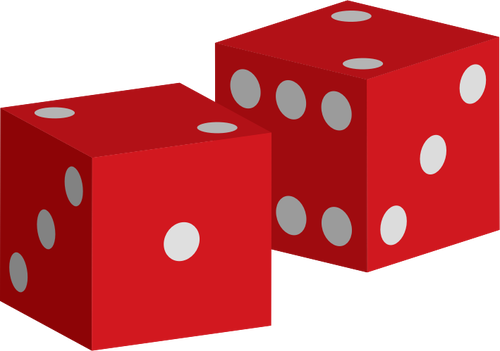 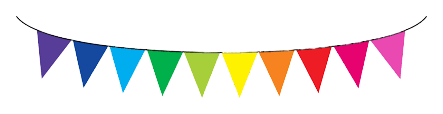 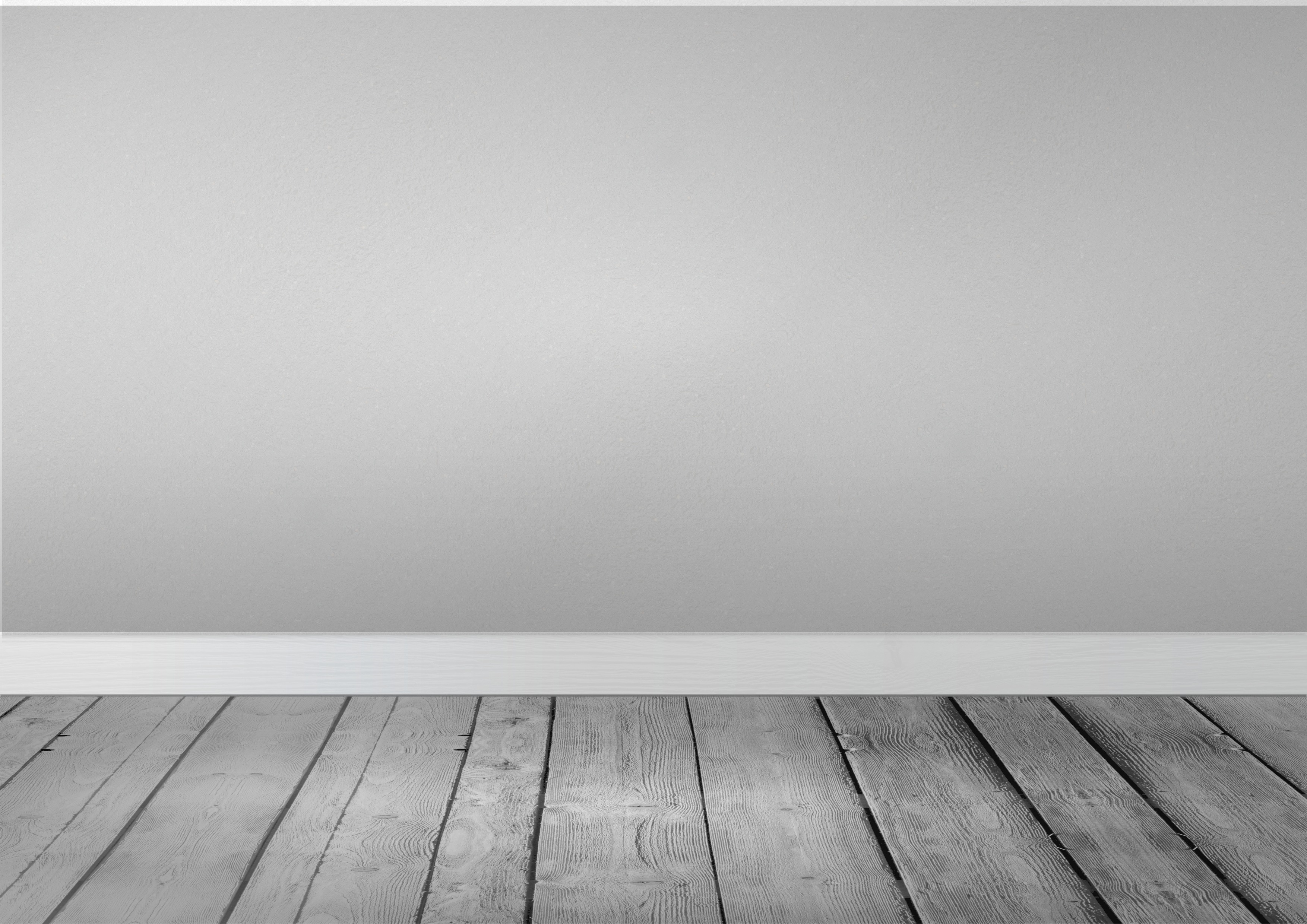 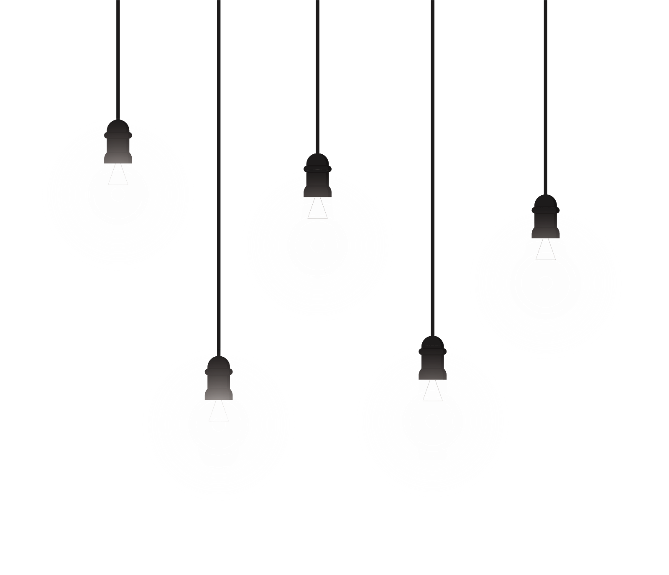 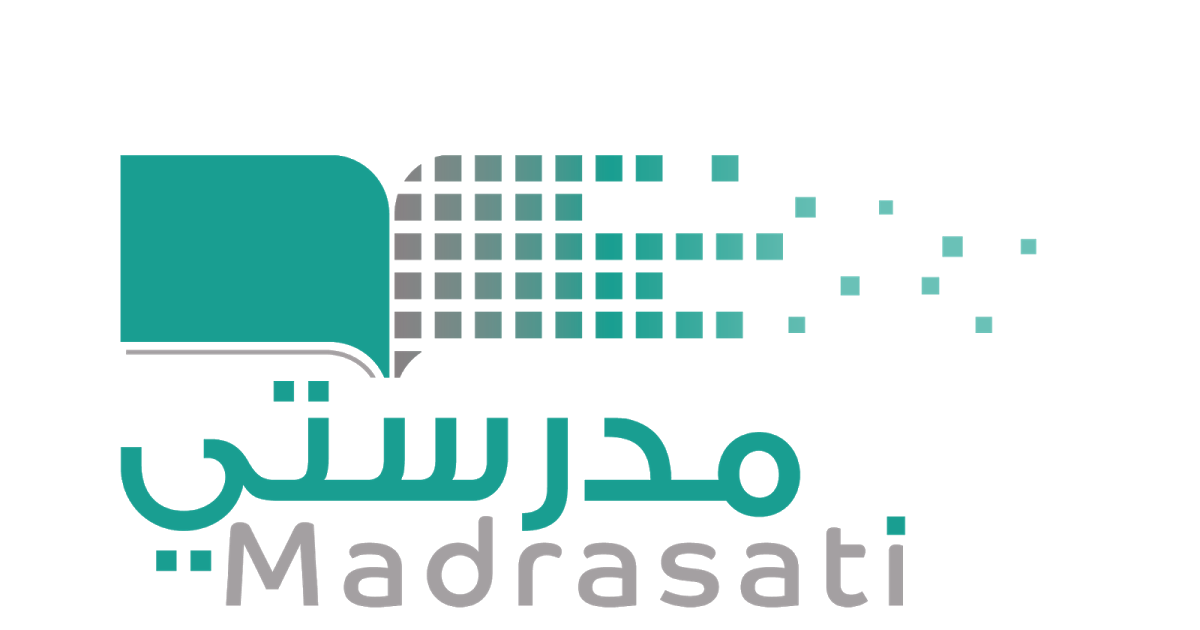 خبرات 
سابقة
التقويم
الشرح
اسكشف
التهيئة
الواجب
الاهداف
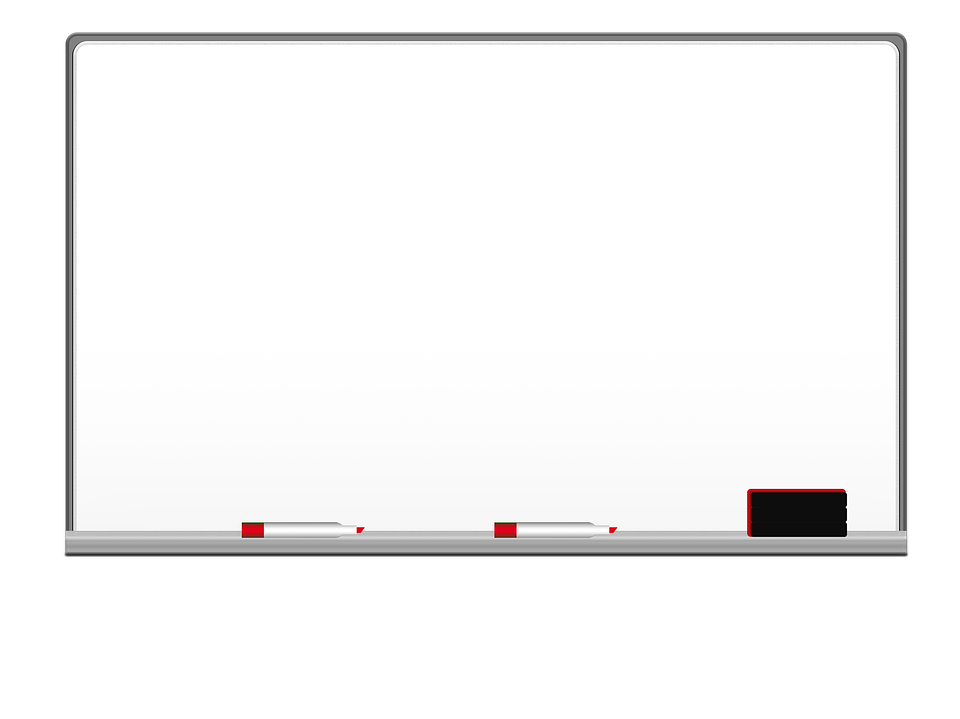 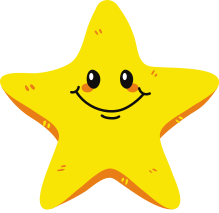 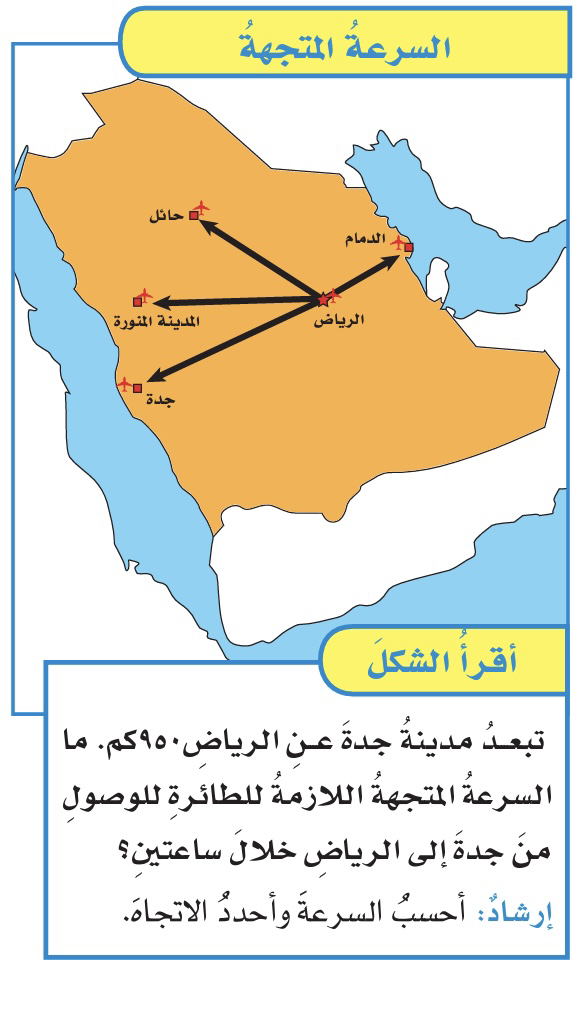 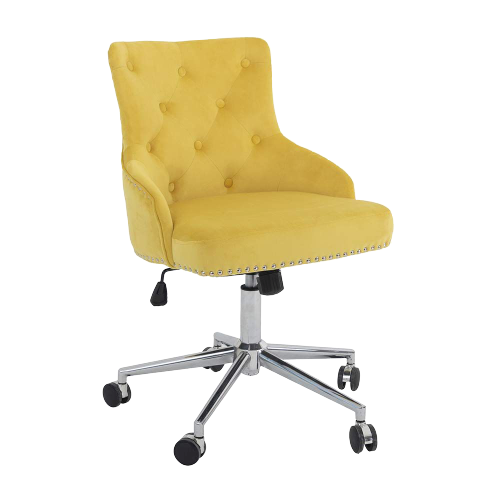 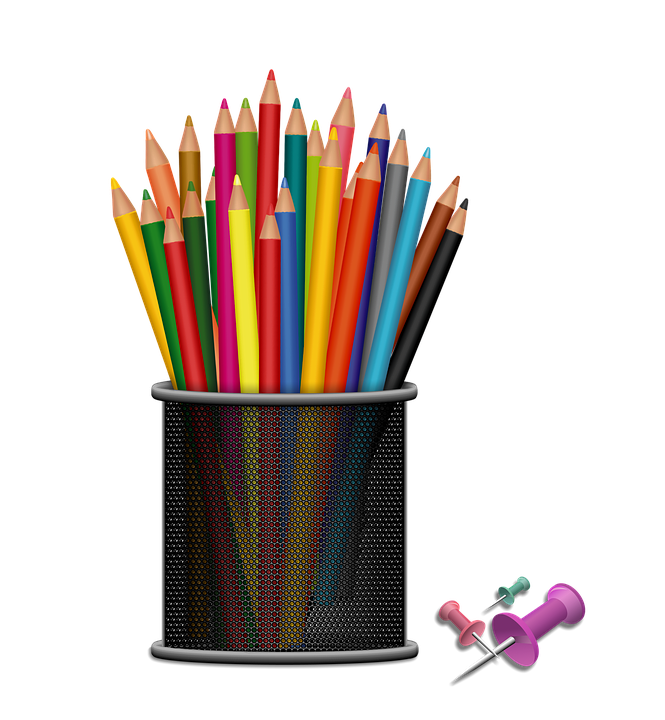 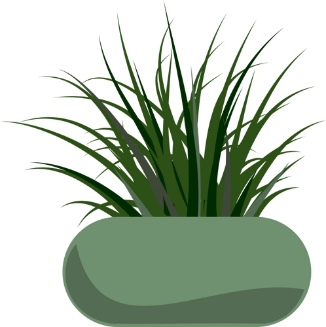 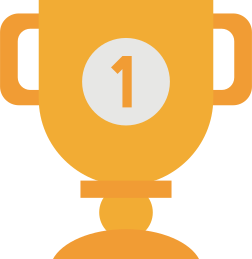 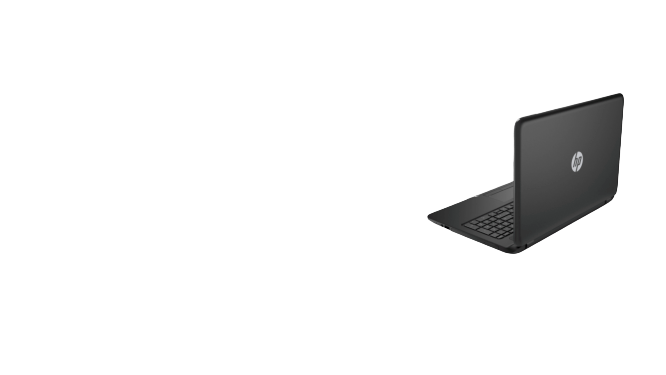 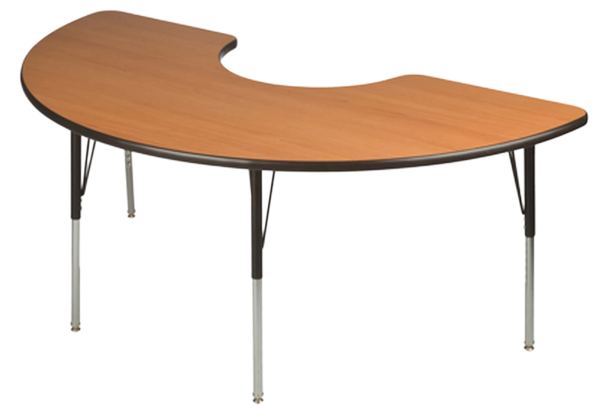 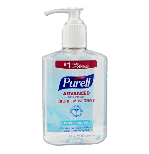 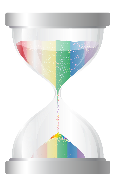 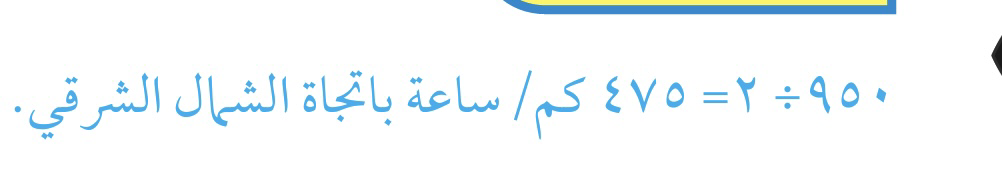 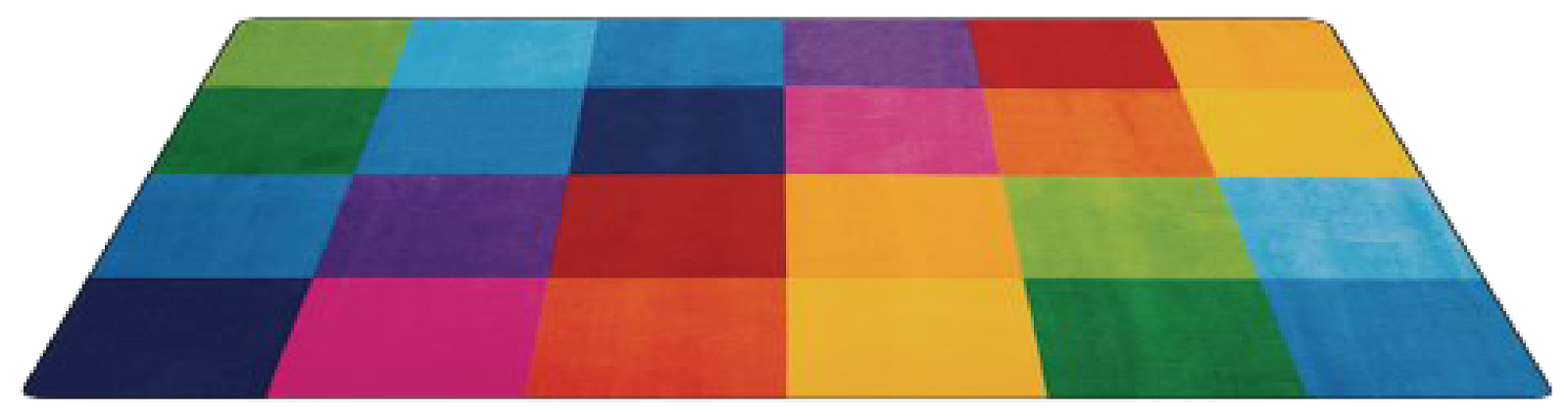 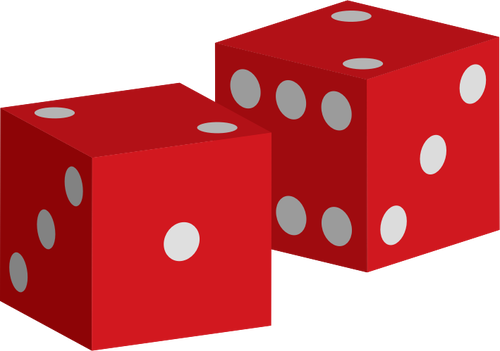 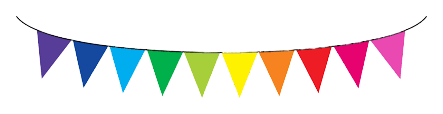 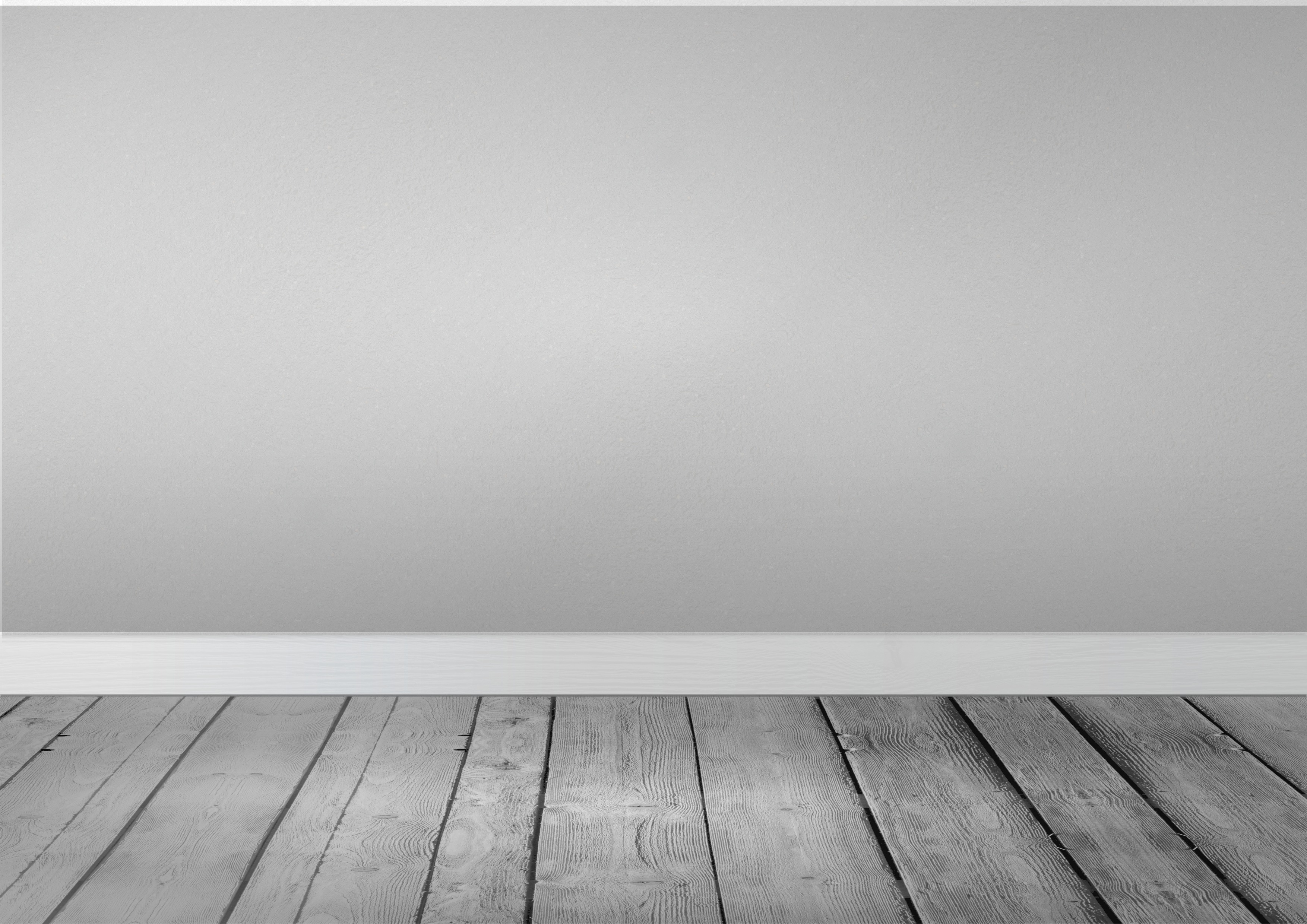 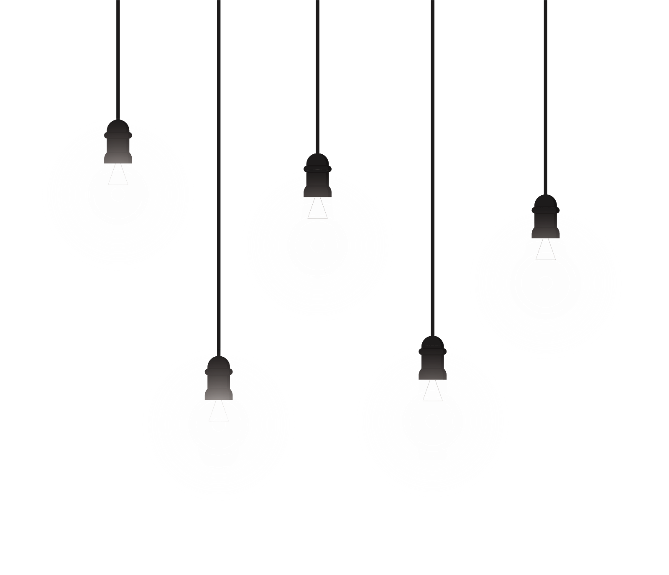 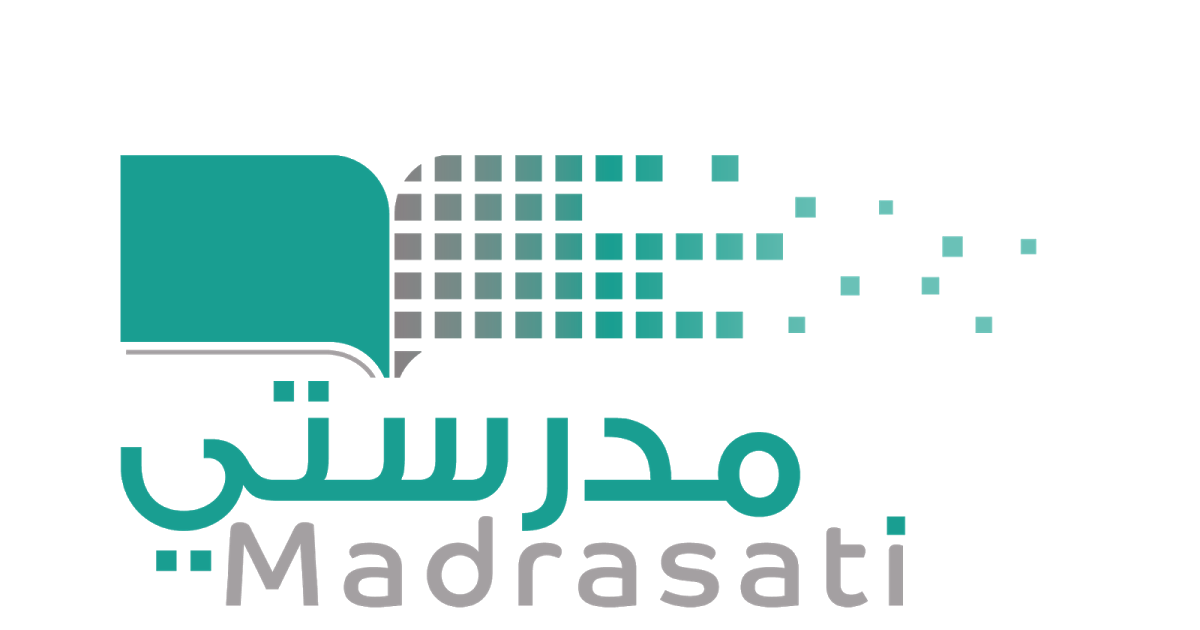 خبرات 
سابقة
التقويم
الشرح
اسكشف
التهيئة
الواجب
الاهداف
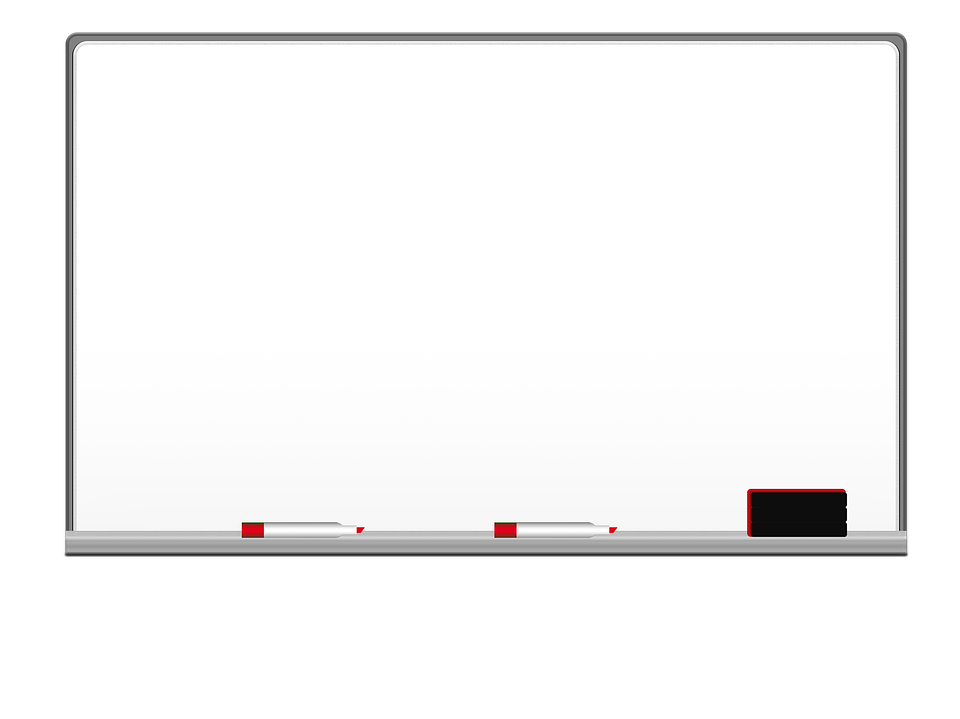 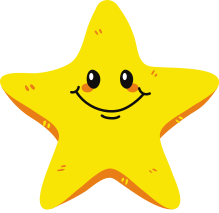 تصفحي الكتاب واجيبي على الفراغات بعد قراءة النص واستيعابه :
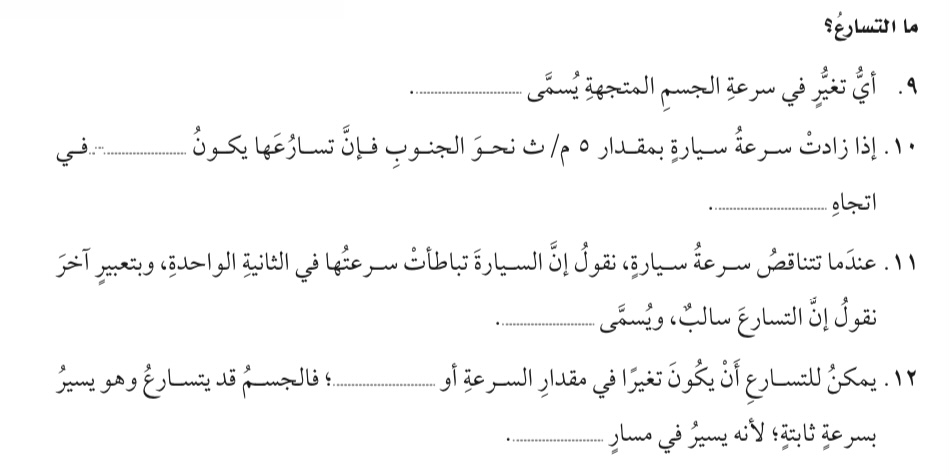 صفحة ١٣٢
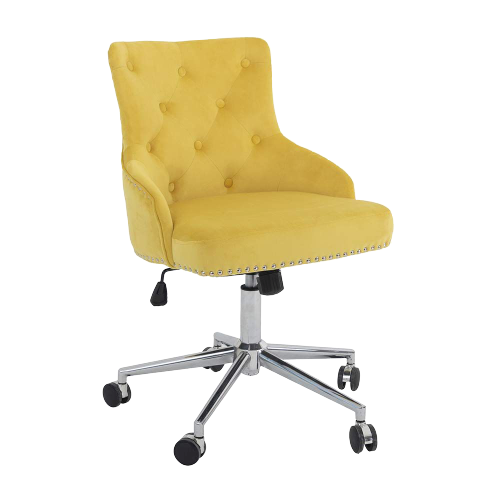 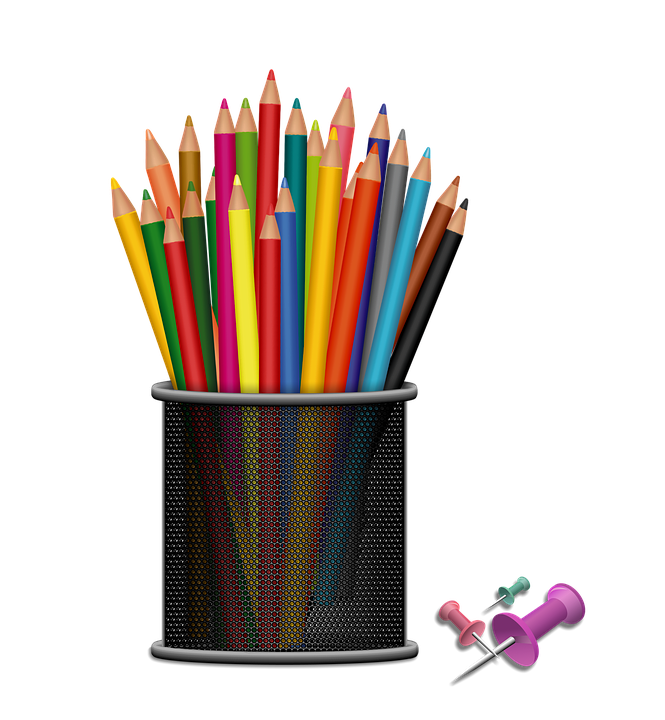 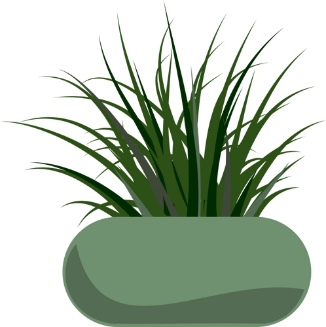 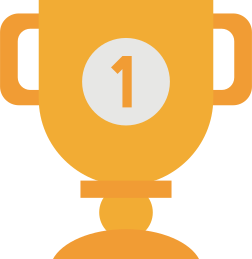 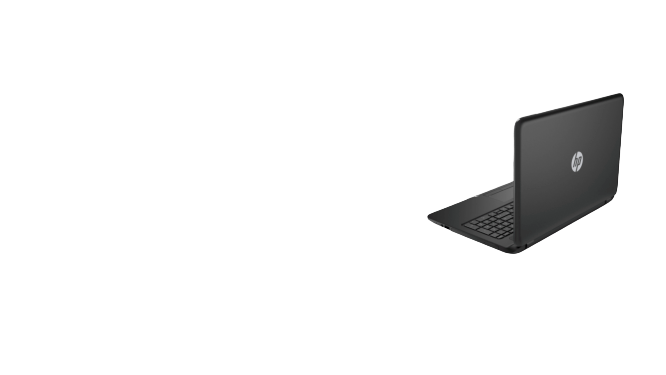 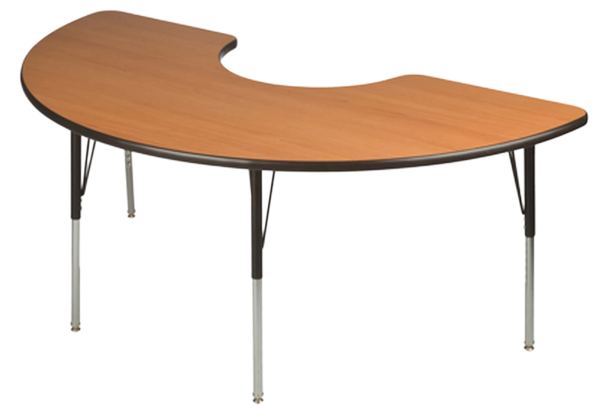 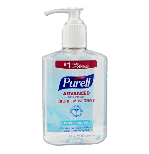 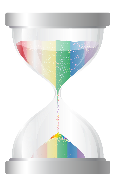 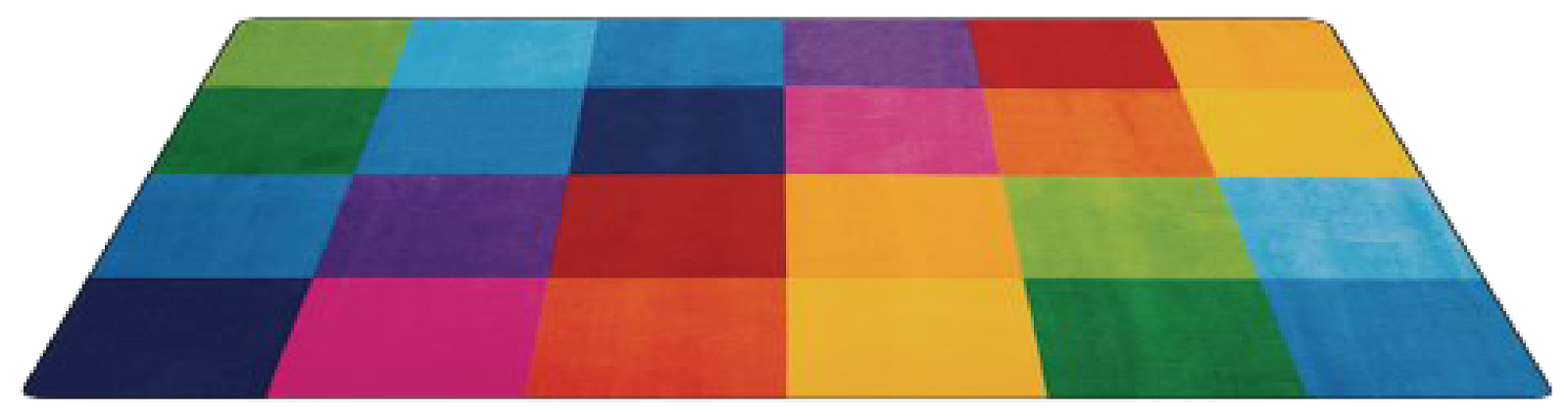 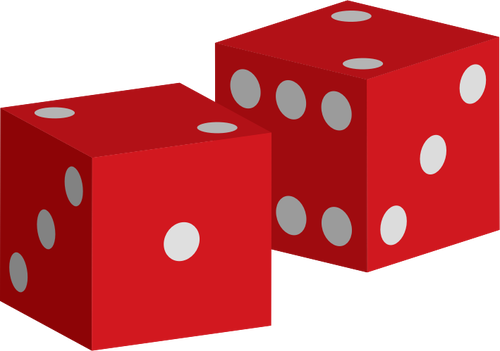 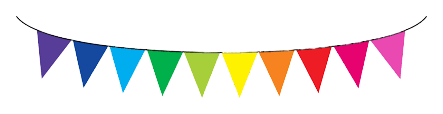 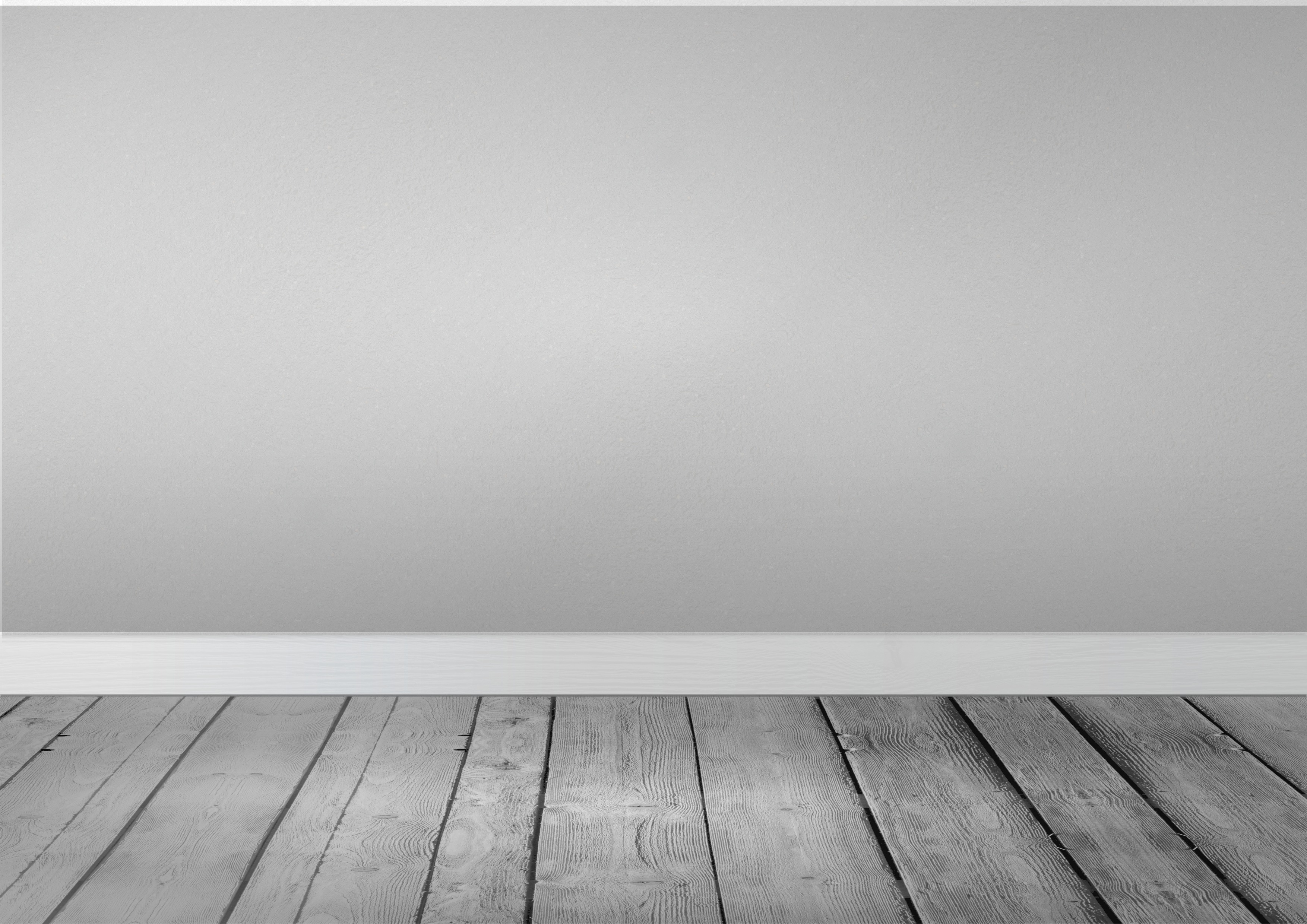 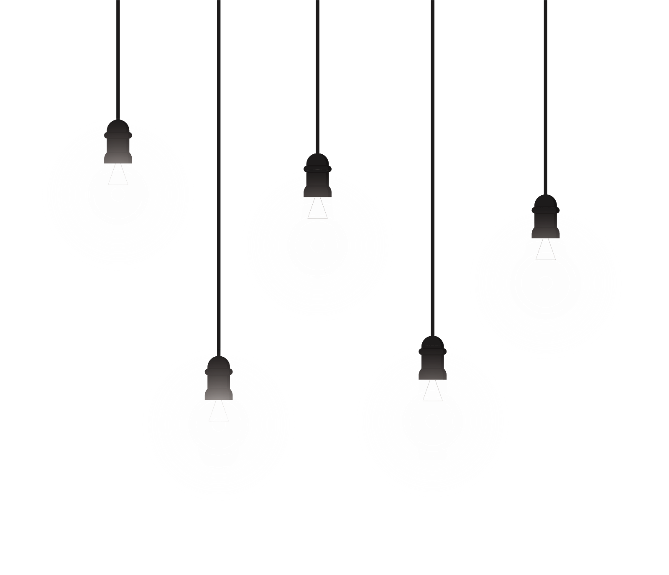 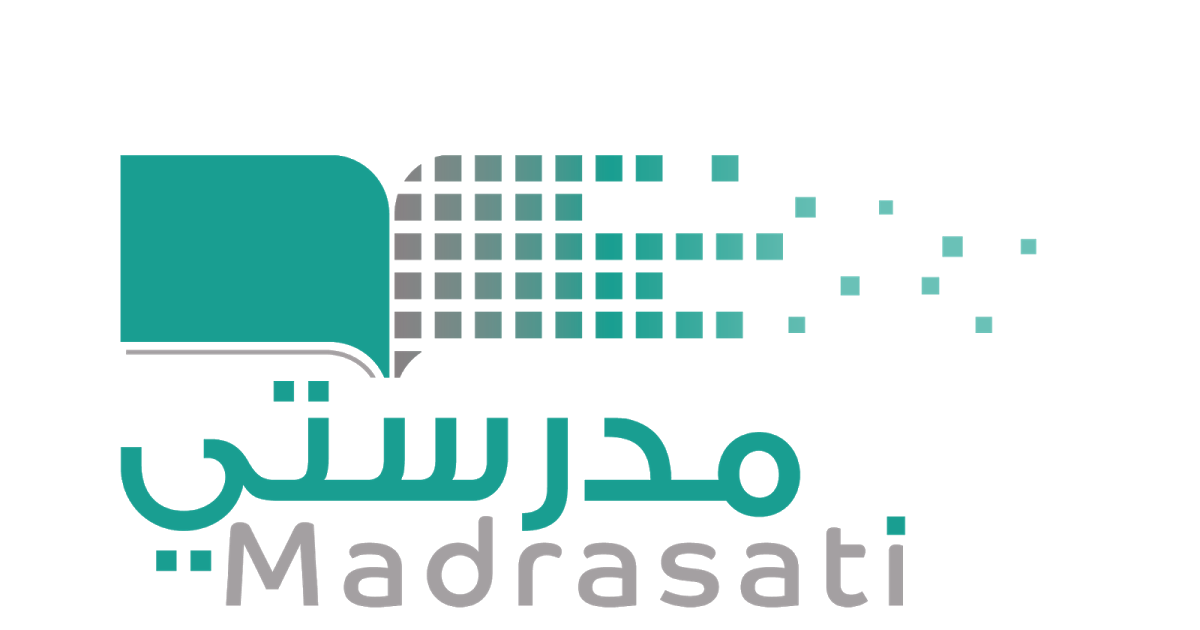 خبرات 
سابقة
التقويم
الشرح
اسكشف
التهيئة
الواجب
الاهداف
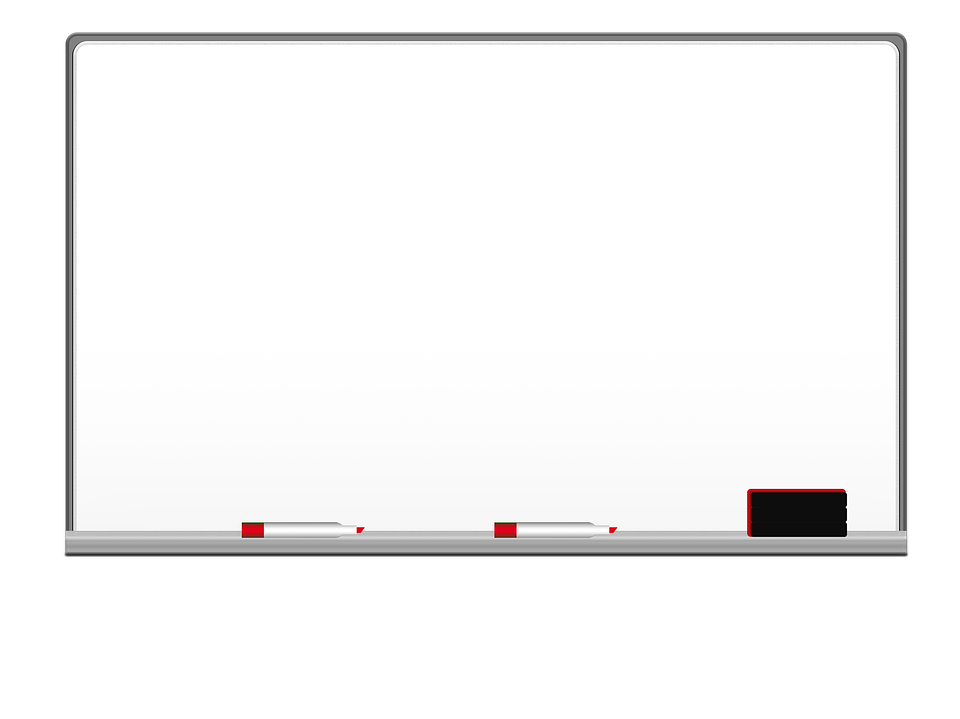 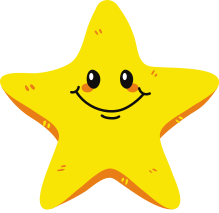 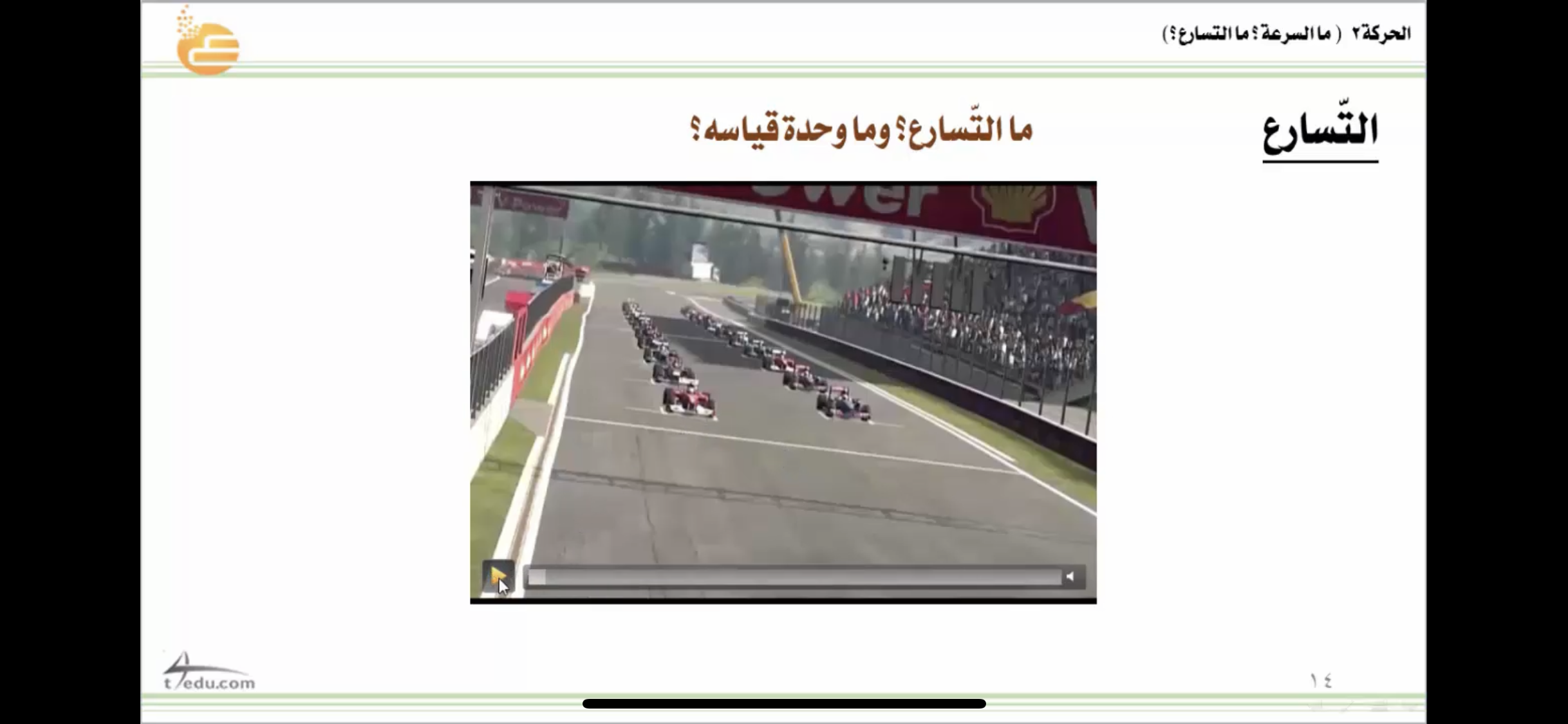 نشاهد الفيديو في منصة مدرستي .
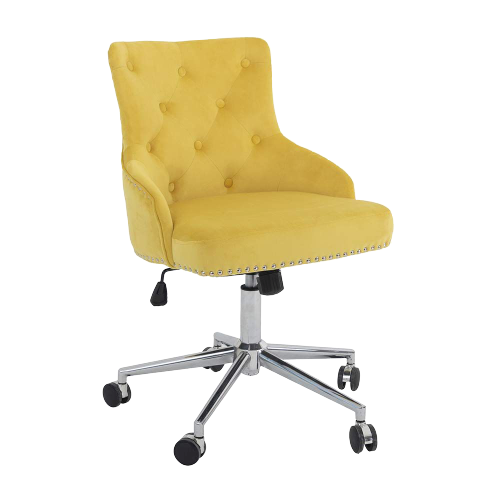 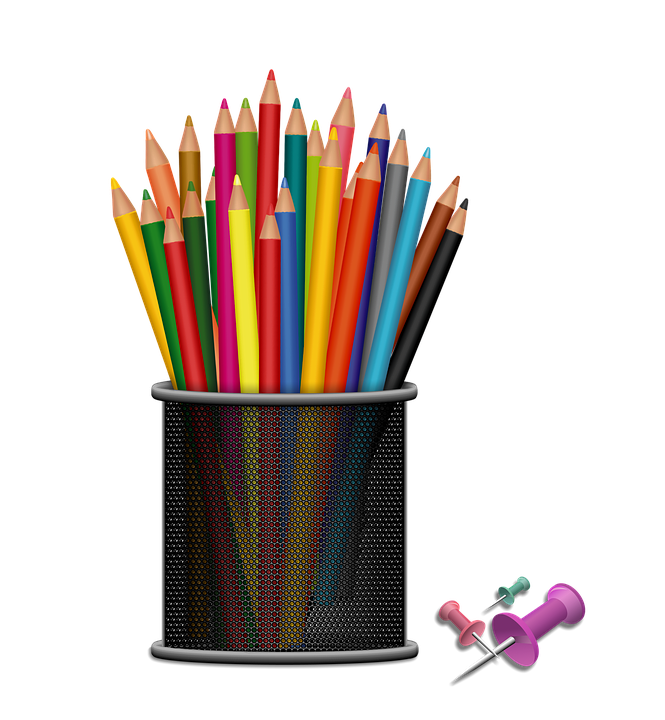 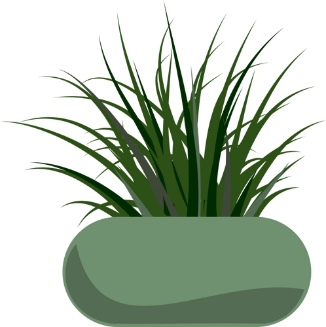 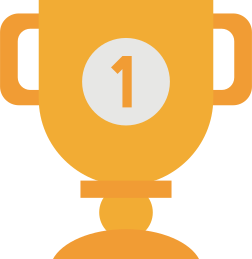 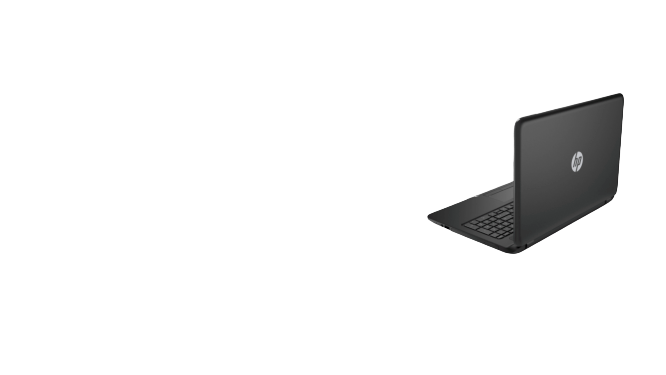 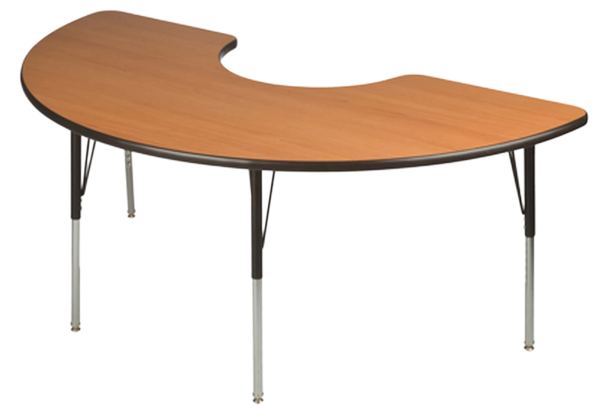 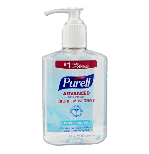 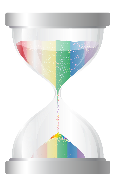 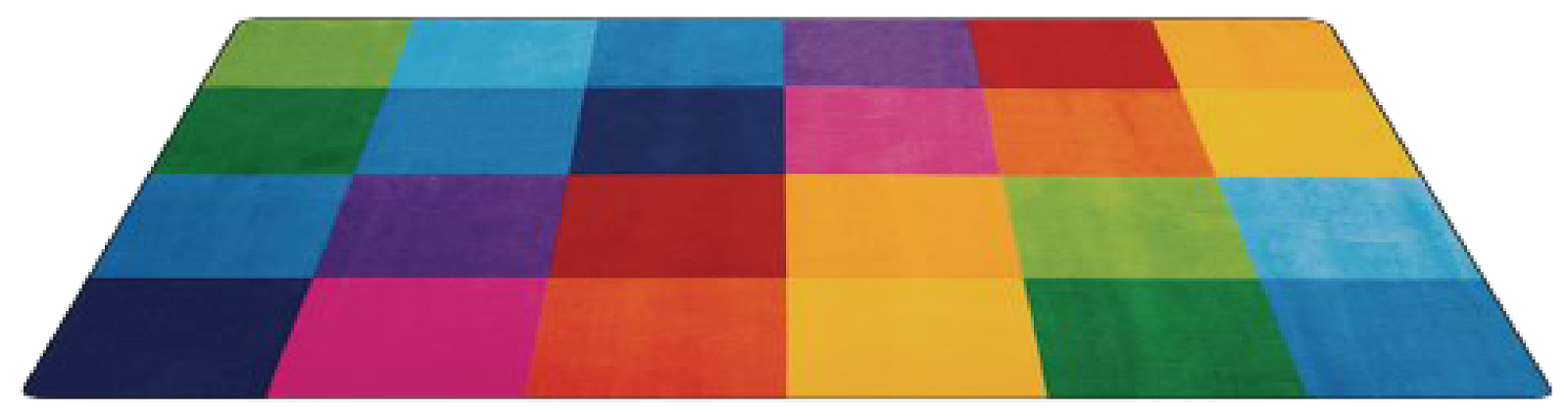 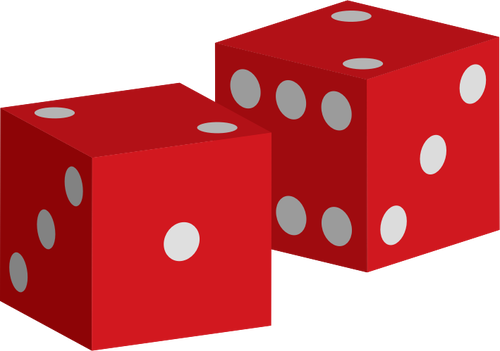 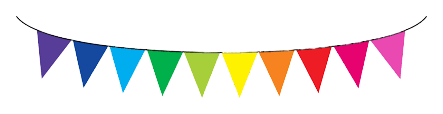 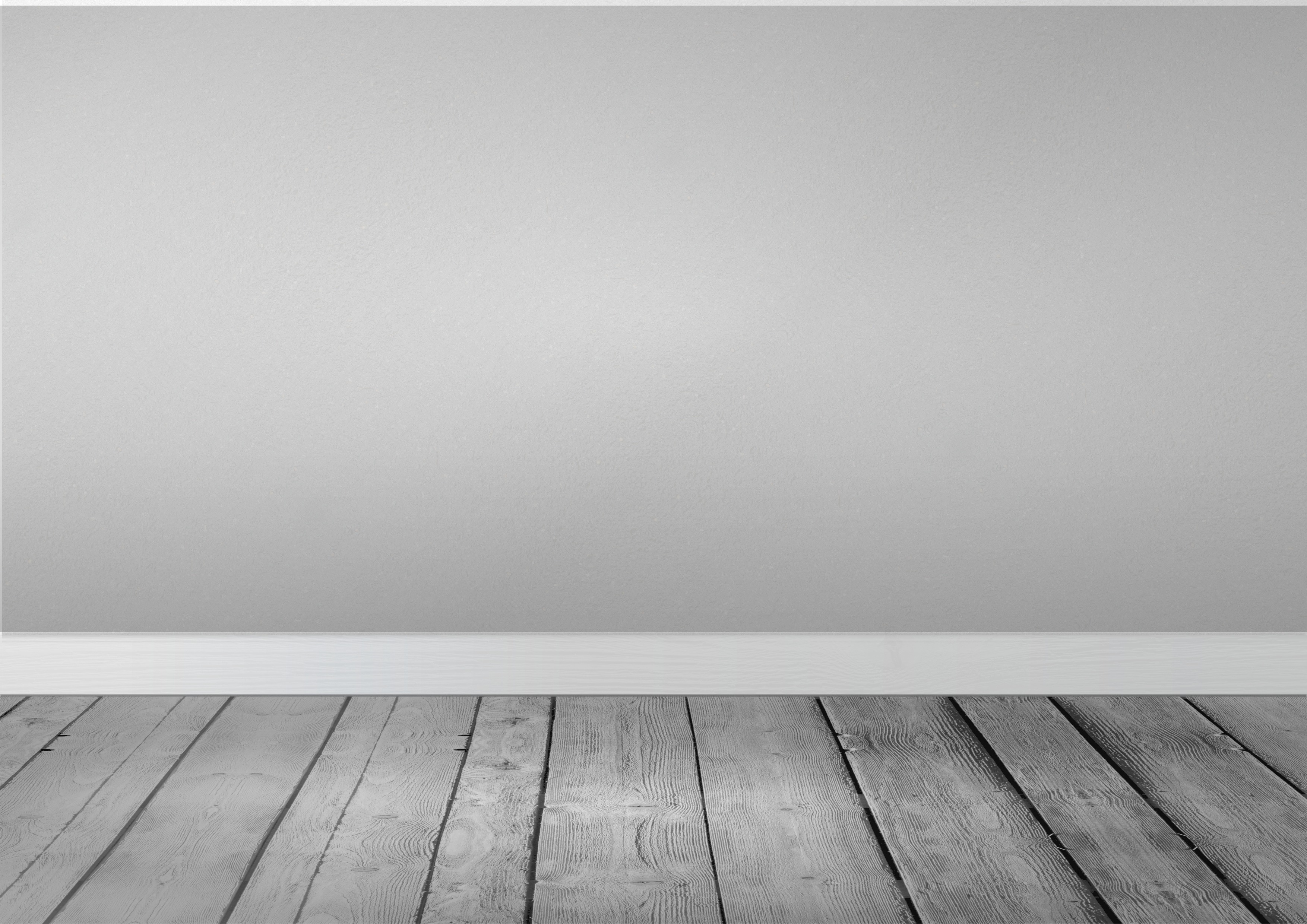 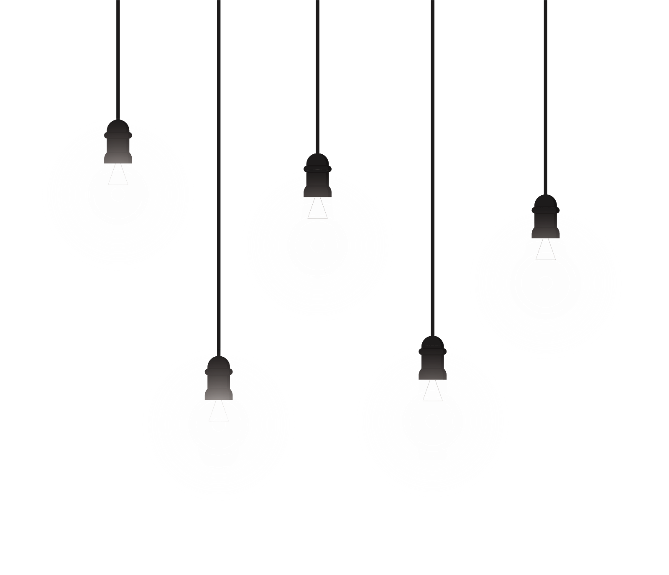 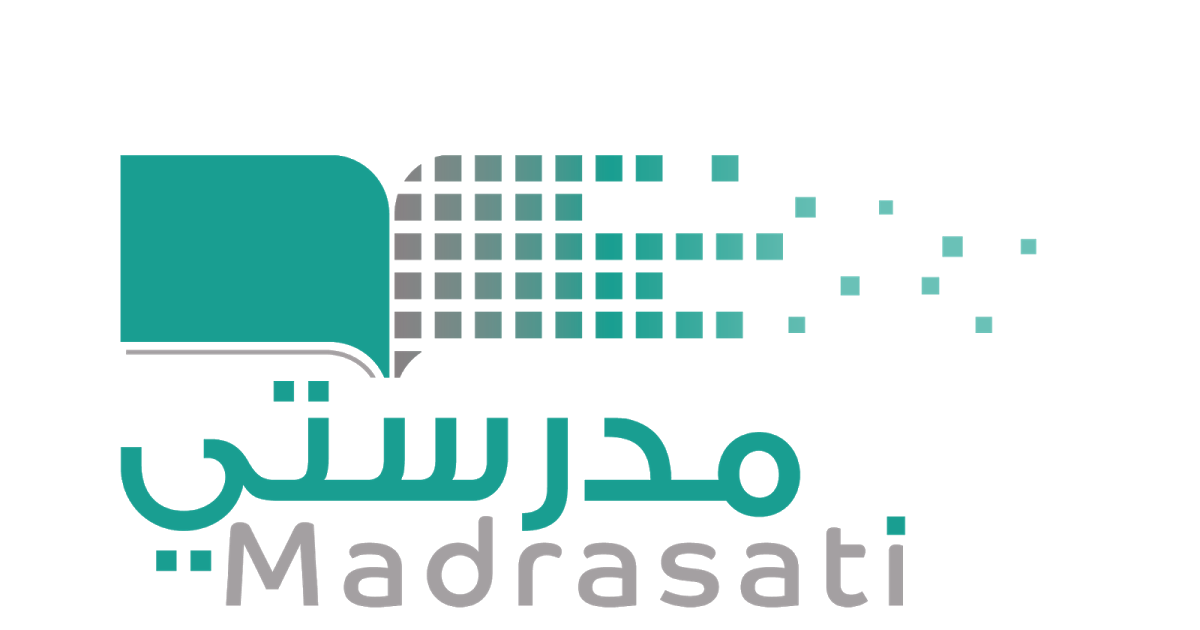 خبرات 
سابقة
التقويم
الشرح
اسكشف
التهيئة
الواجب
الاهداف
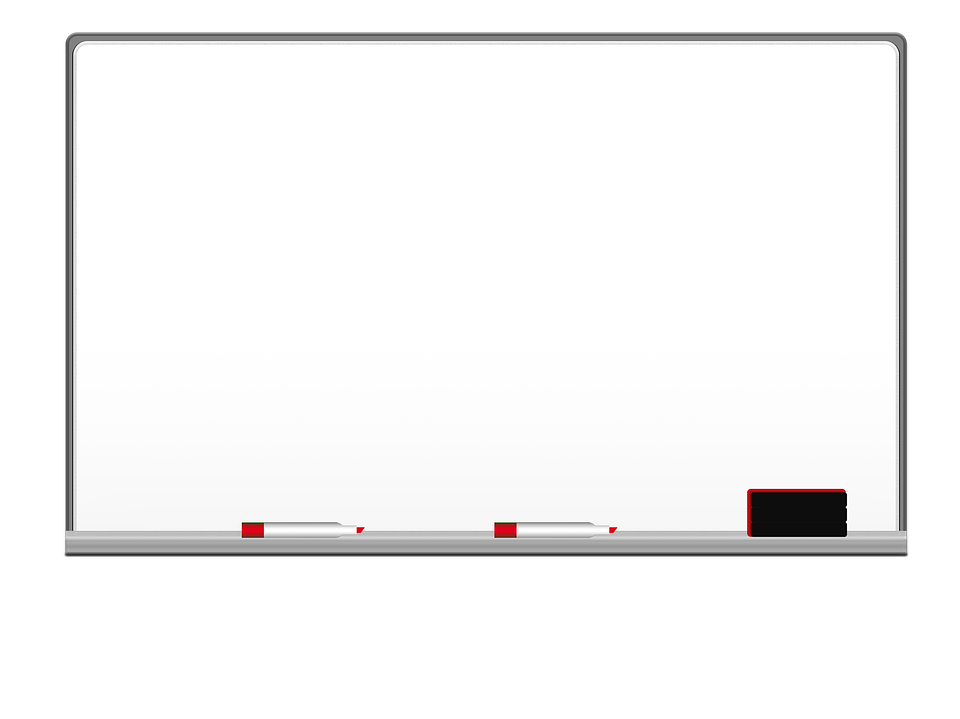 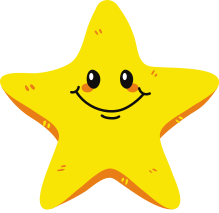 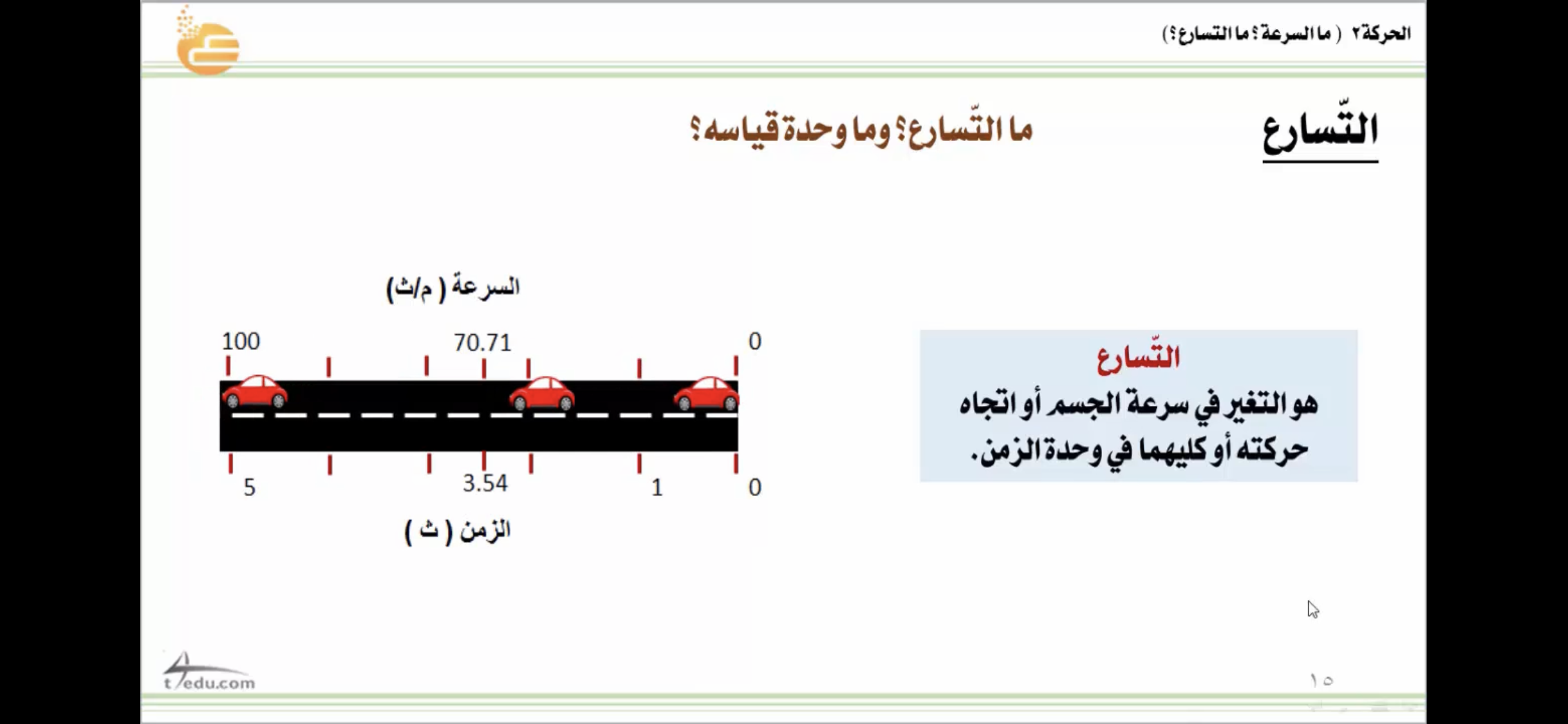 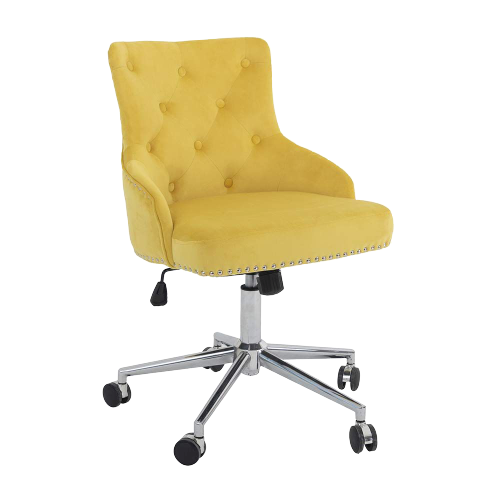 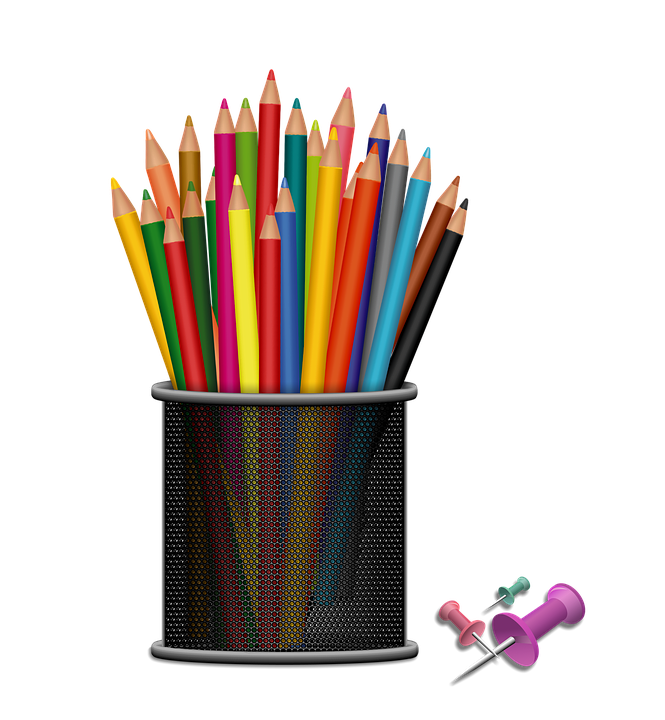 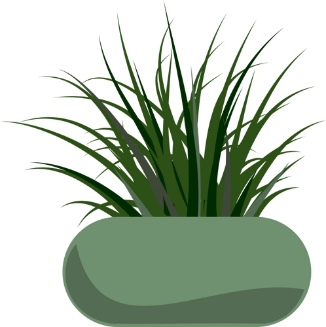 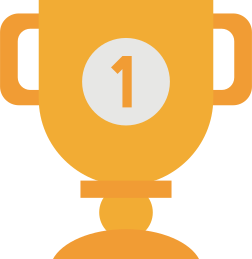 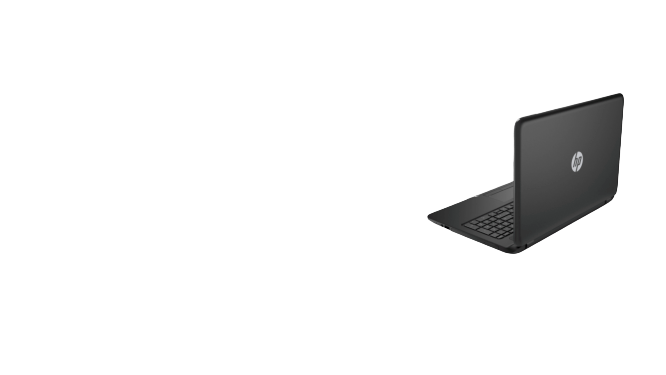 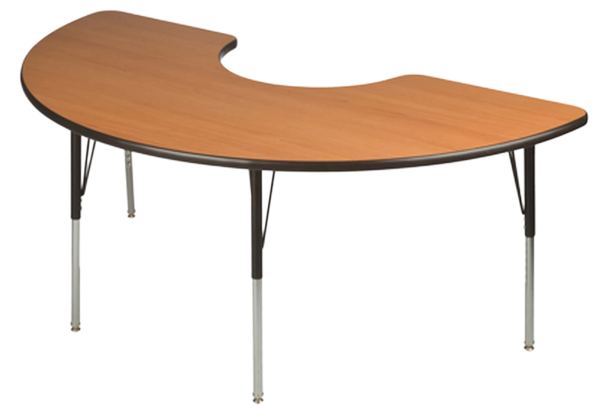 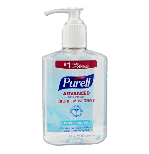 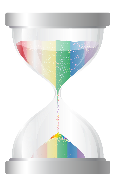 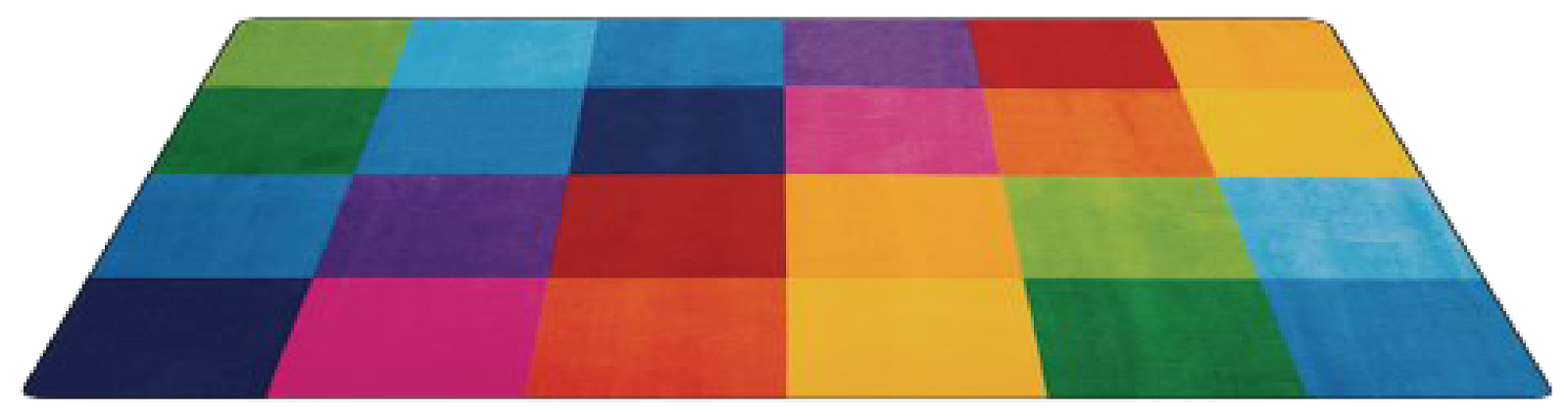 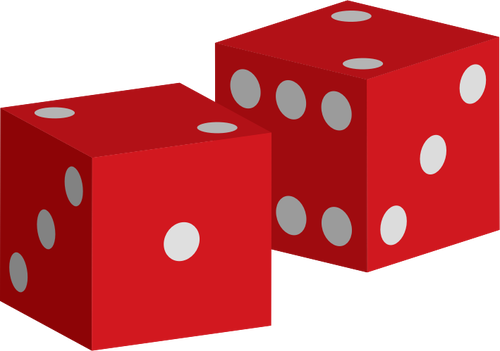 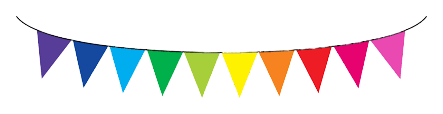 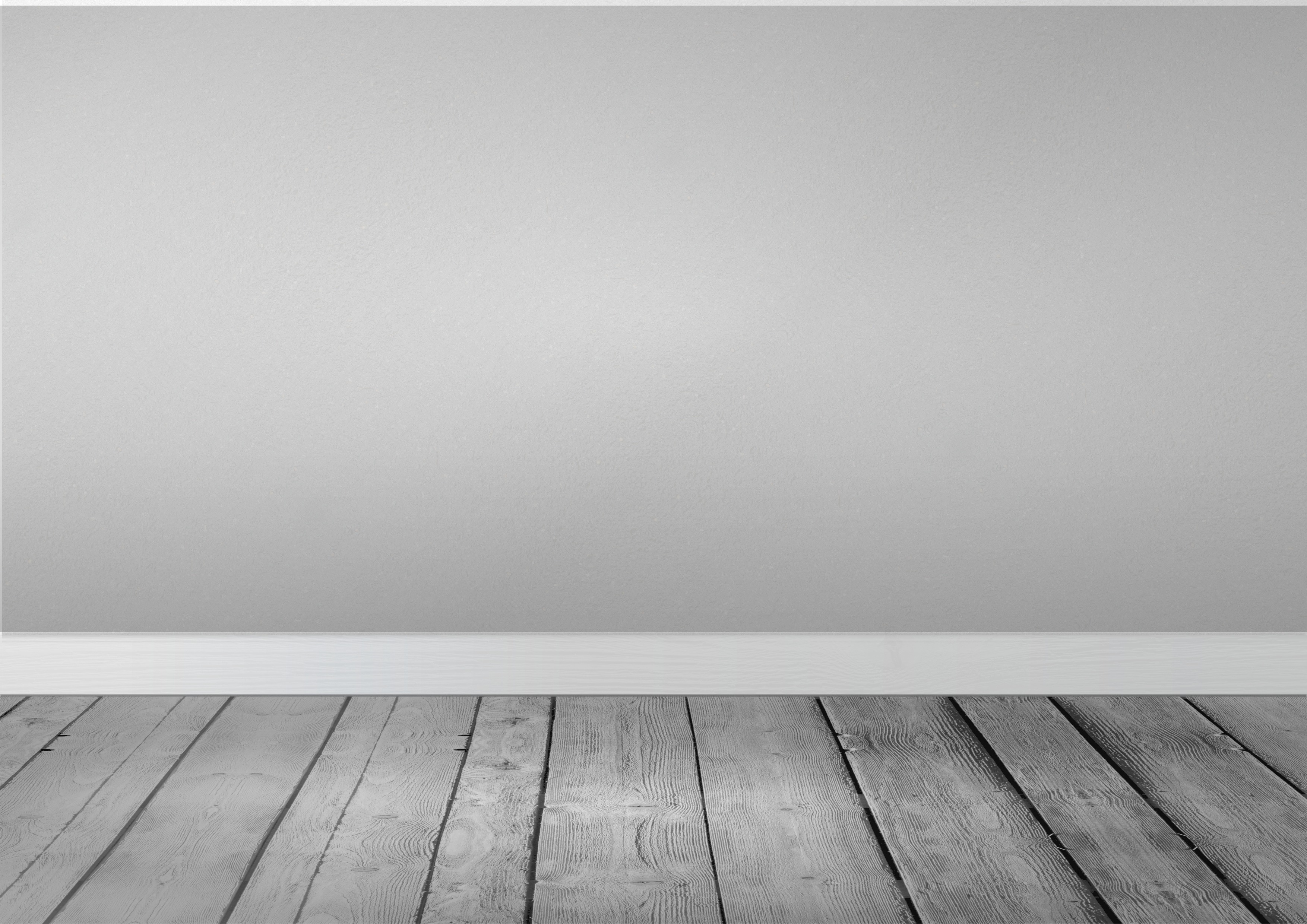 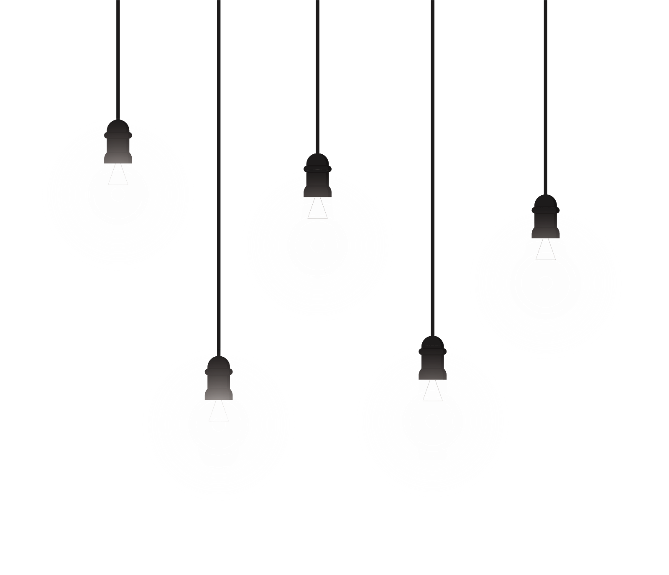 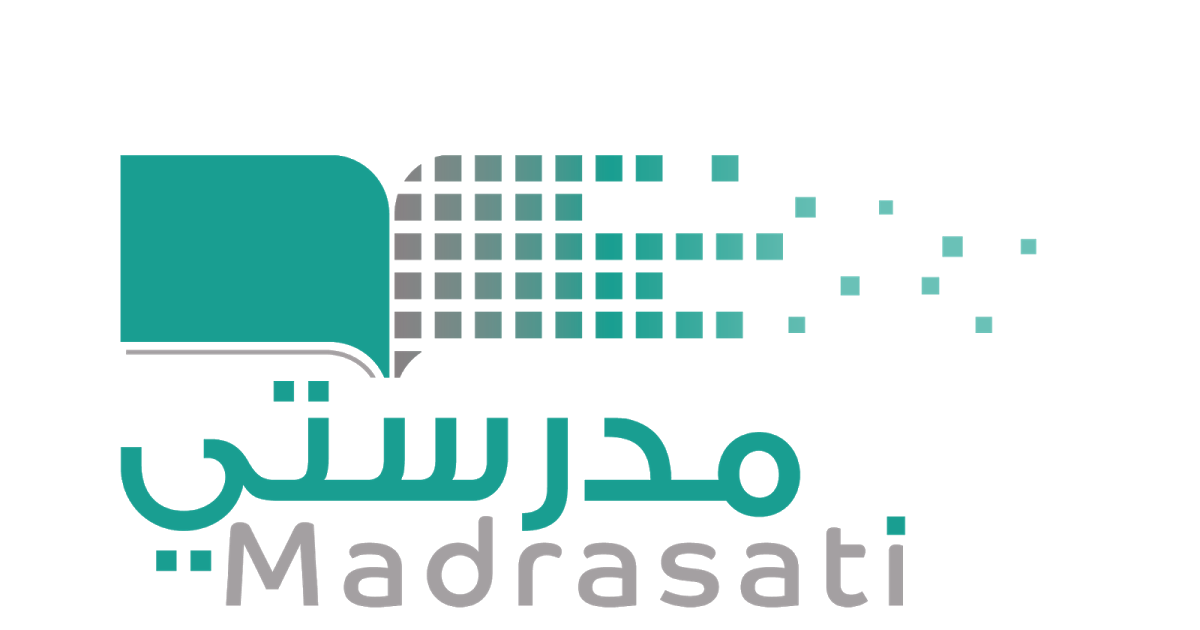 خبرات 
سابقة
التقويم
الشرح
اسكشف
التهيئة
الواجب
الاهداف
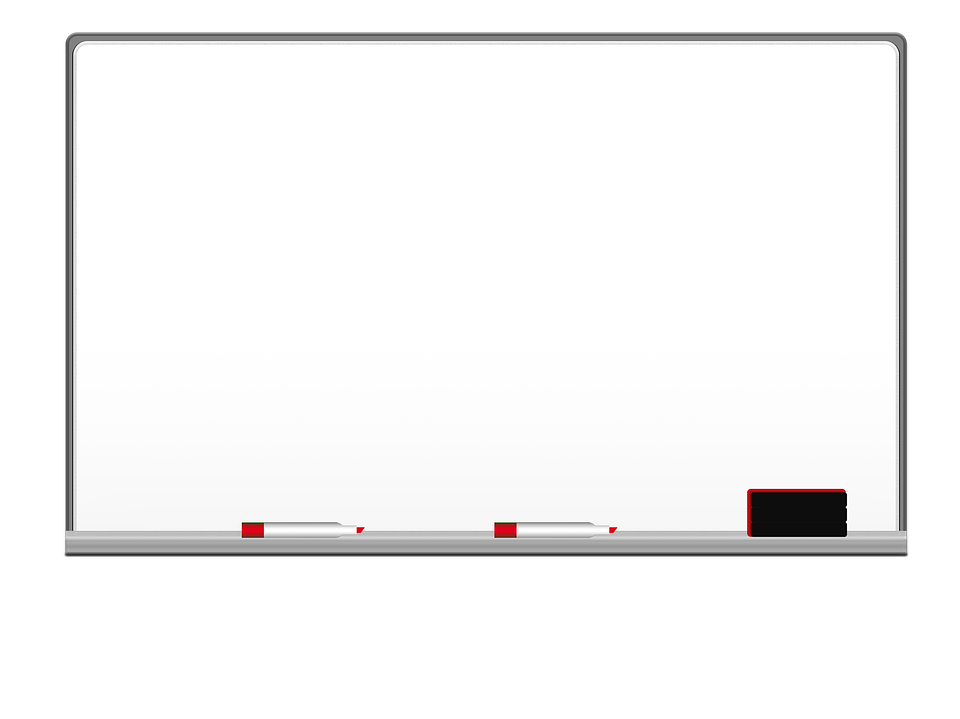 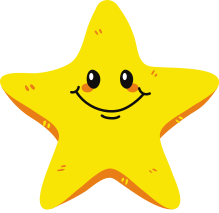 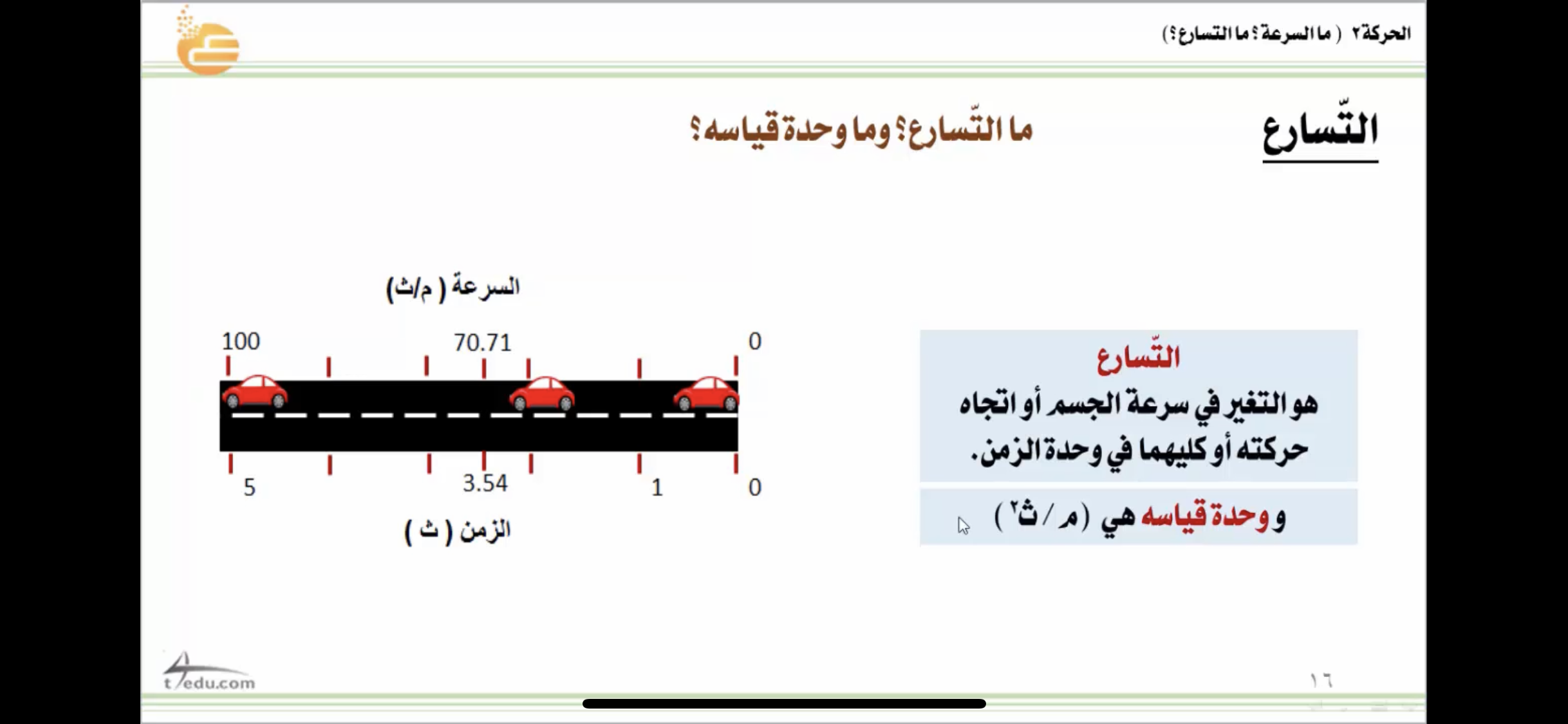 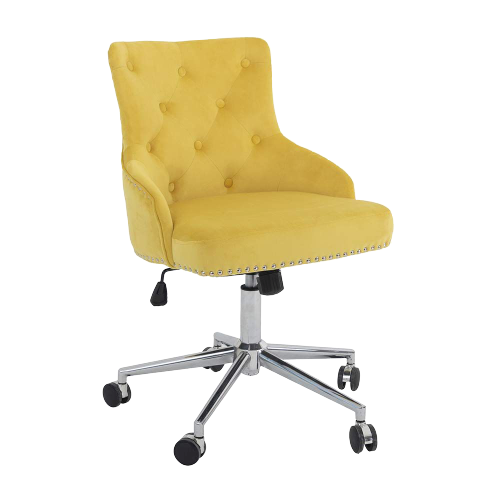 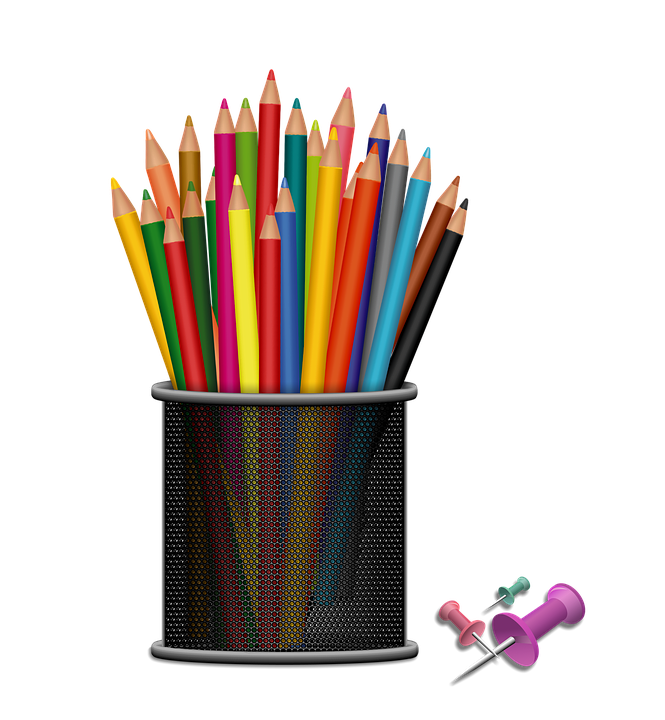 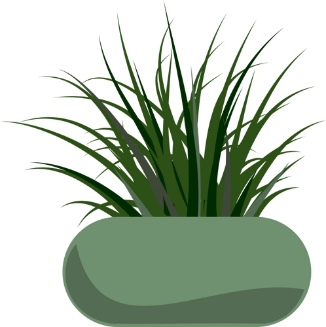 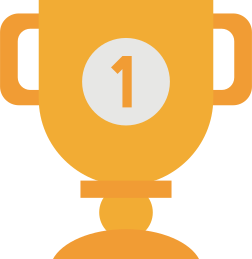 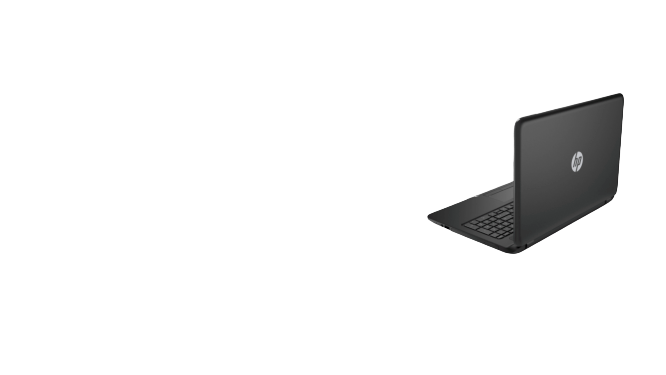 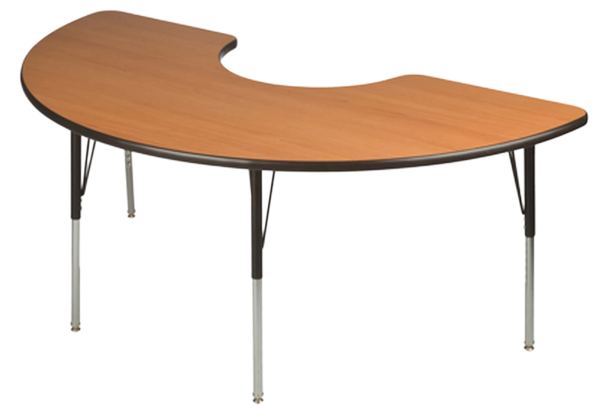 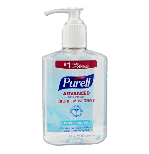 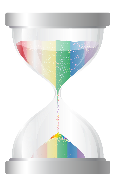 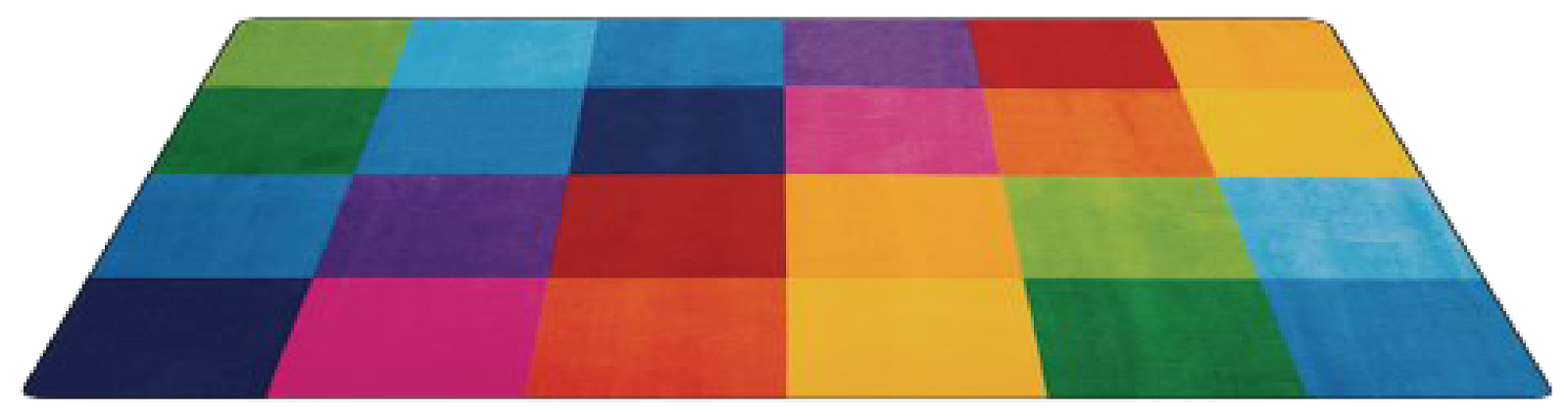 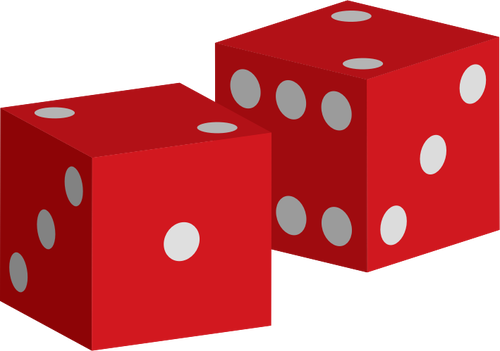 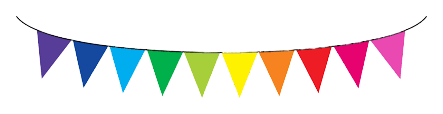 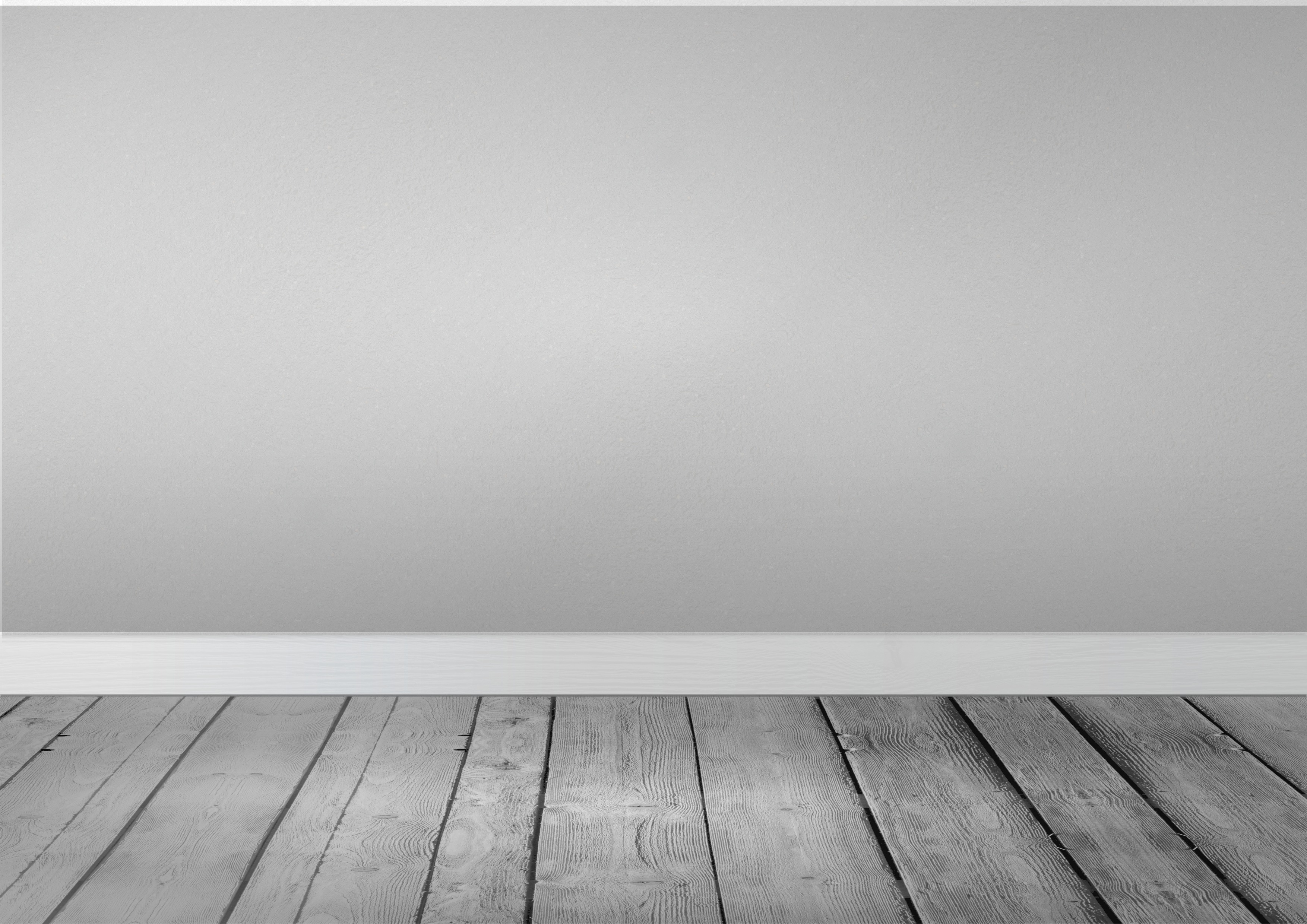 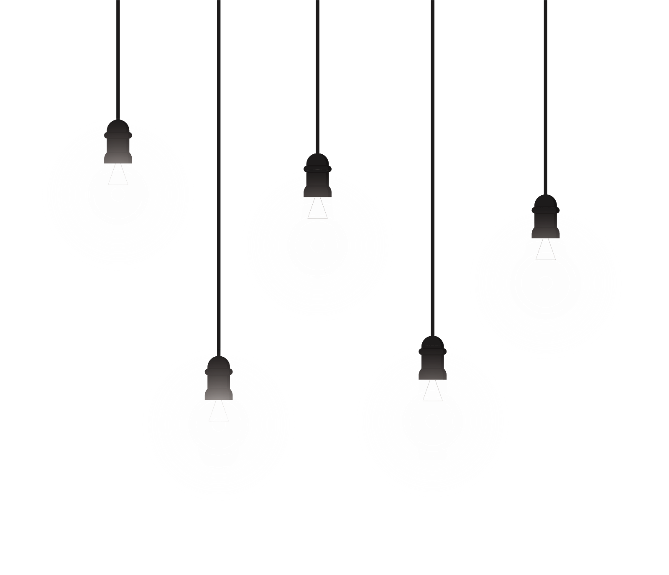 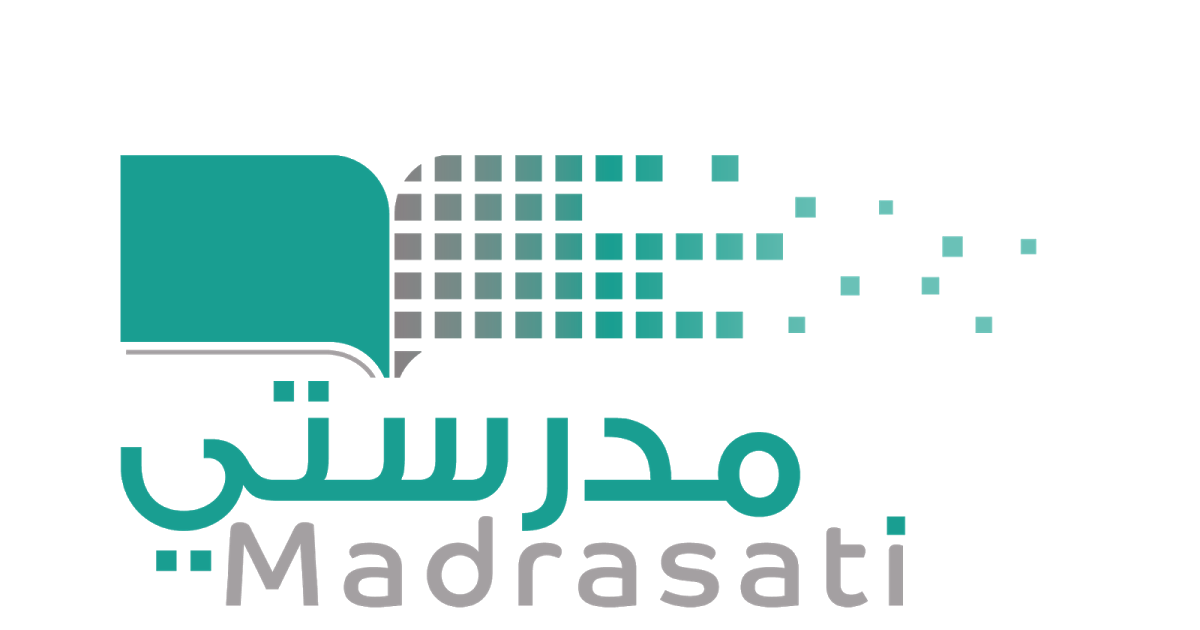 خبرات 
سابقة
التقويم
الشرح
اسكشف
التهيئة
الواجب
الاهداف
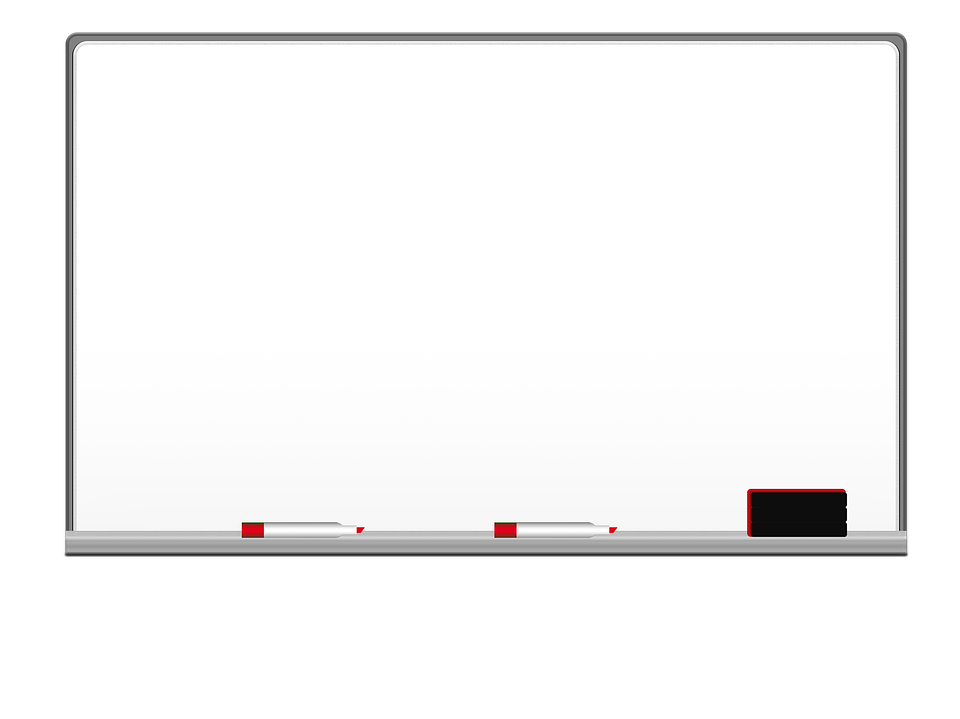 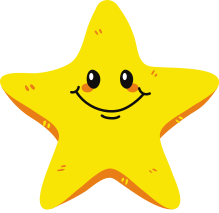 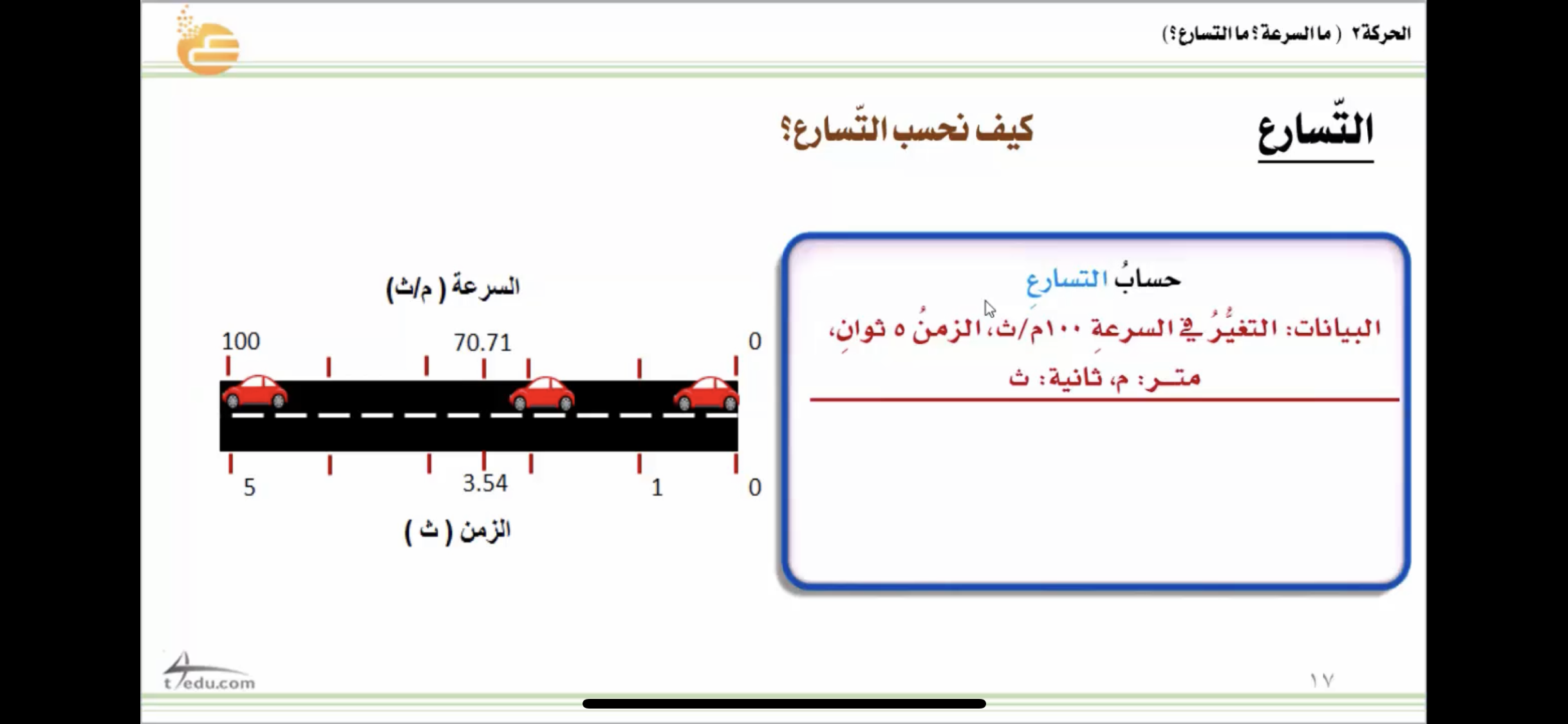 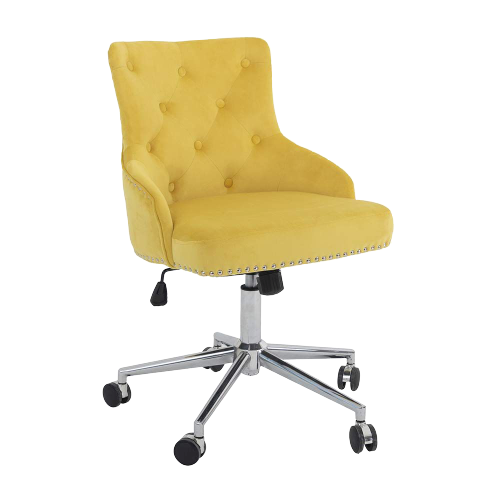 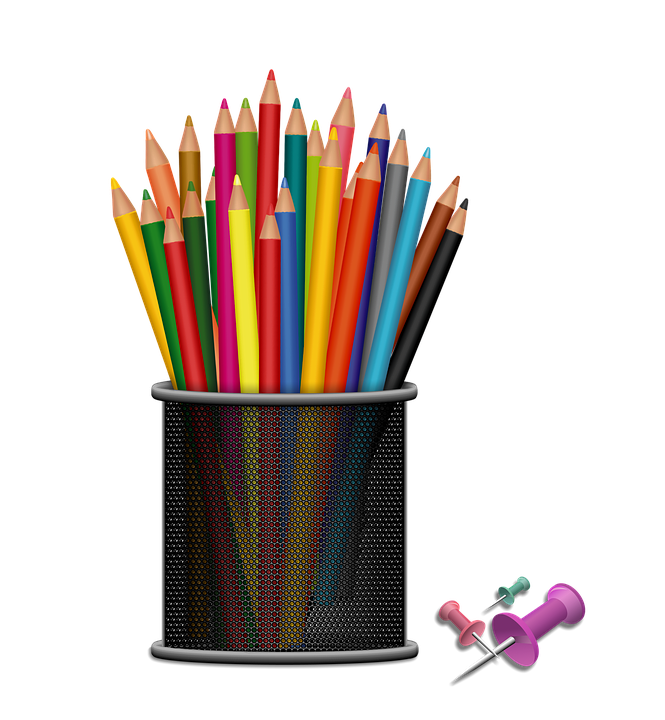 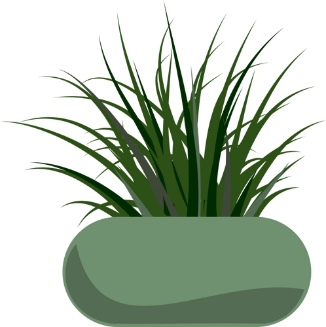 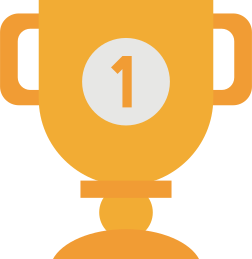 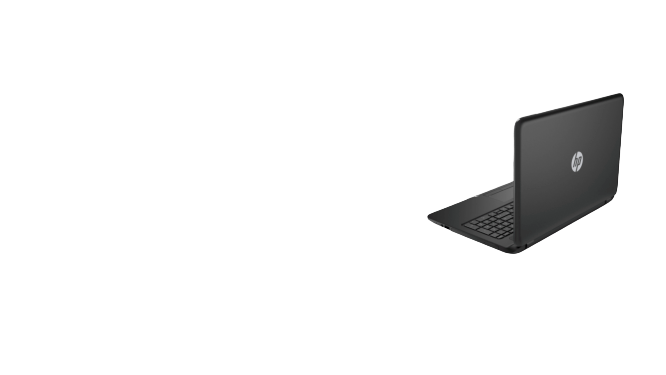 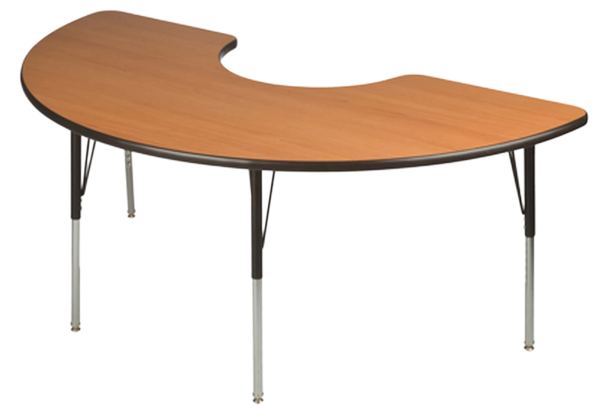 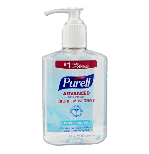 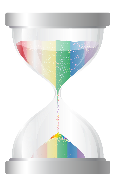 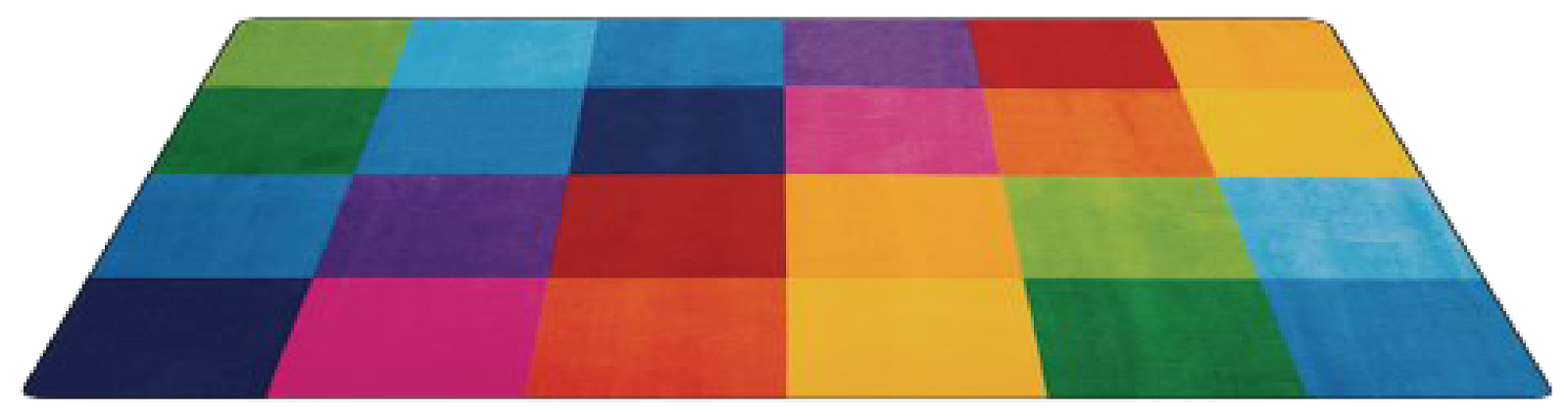 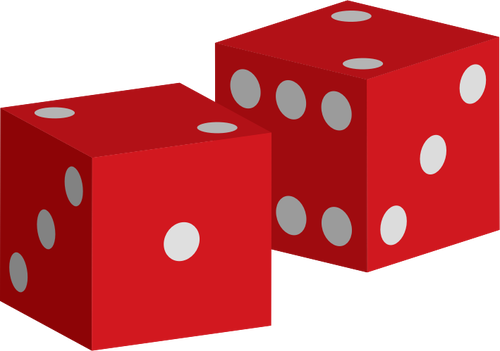 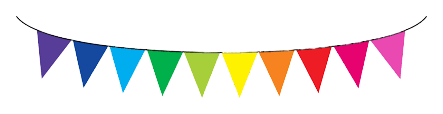 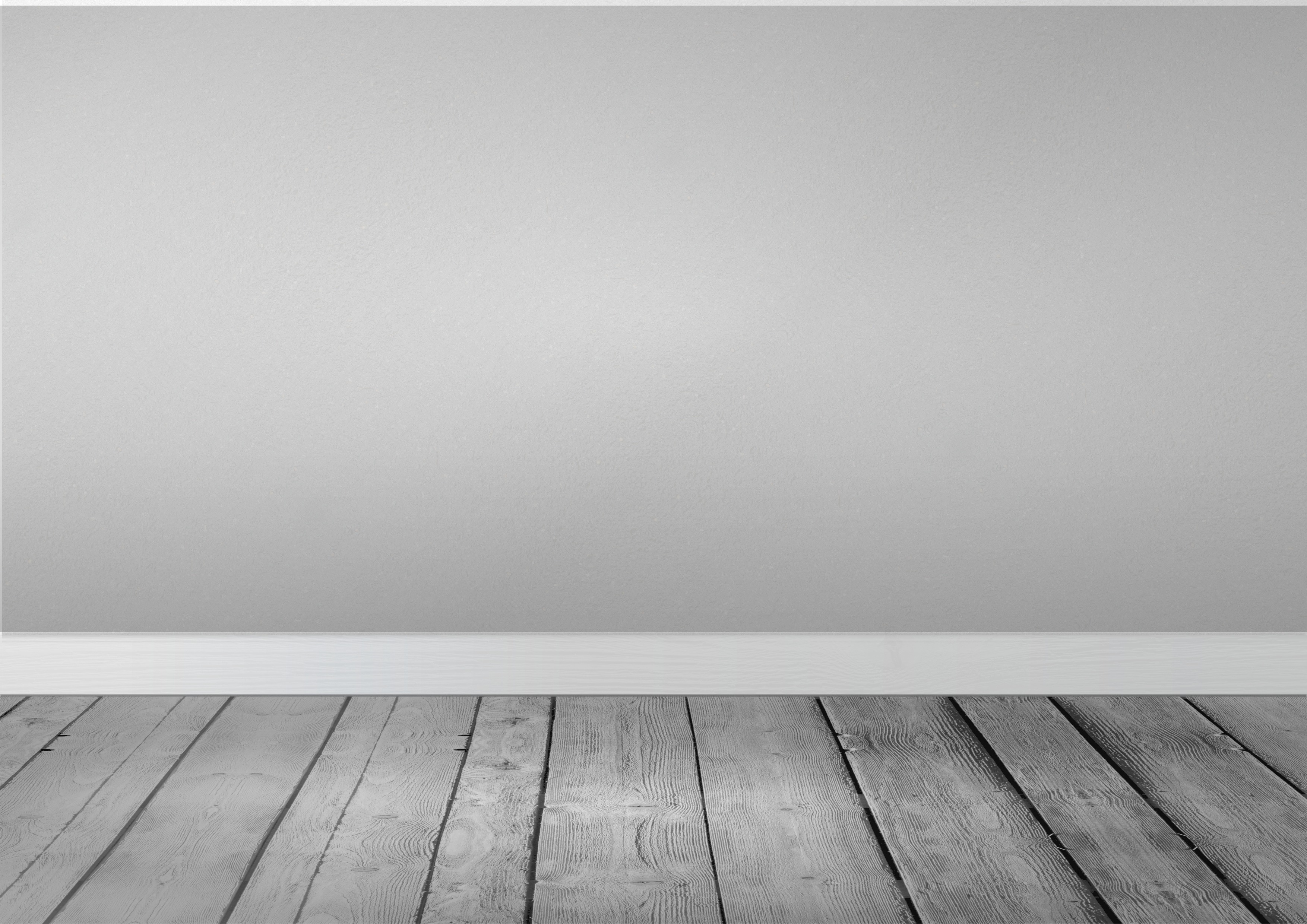 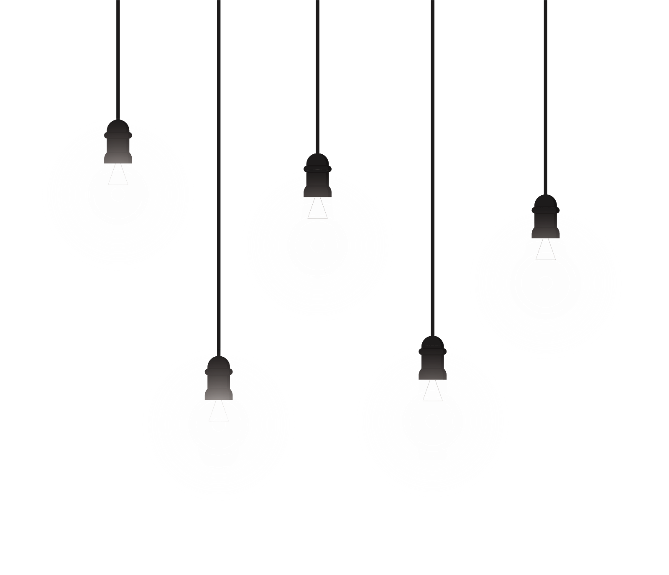 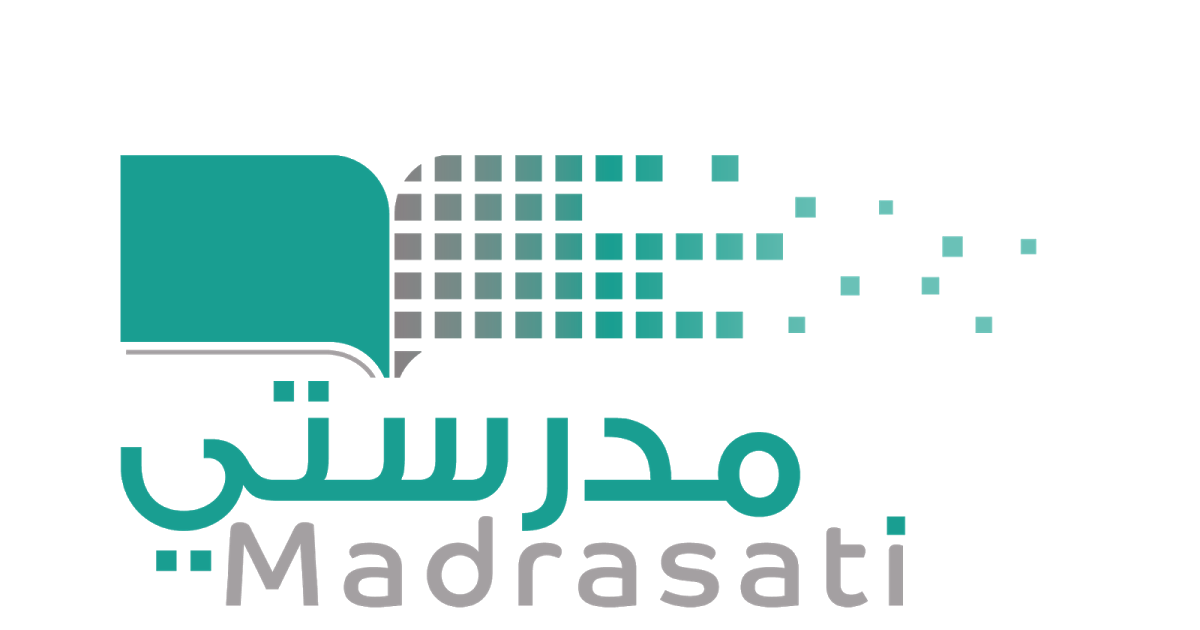 خبرات 
سابقة
التقويم
الشرح
اسكشف
التهيئة
الواجب
الاهداف
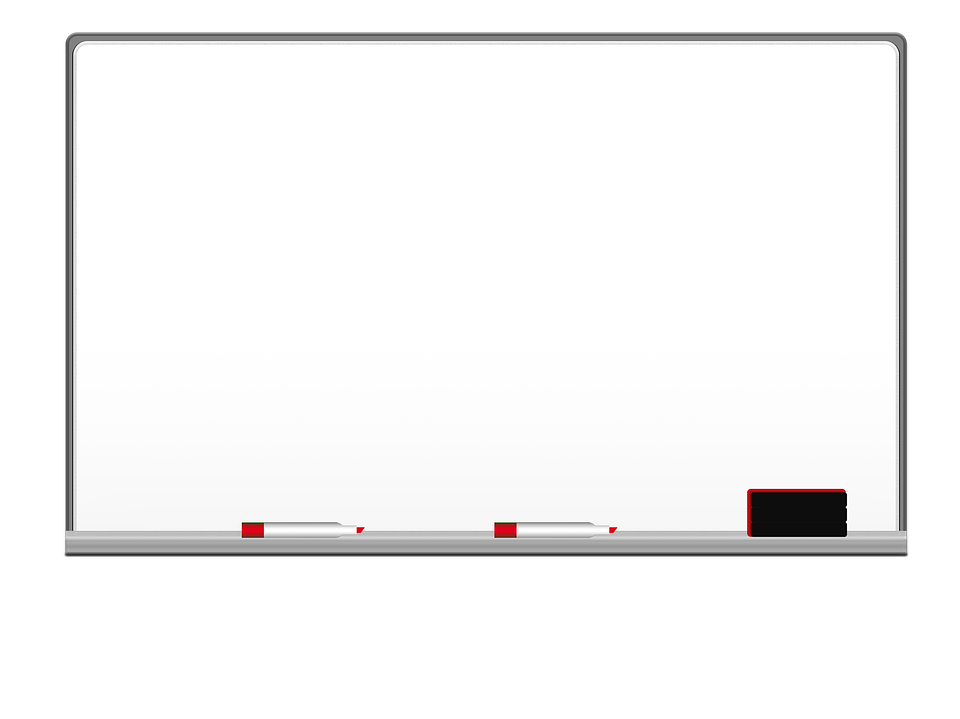 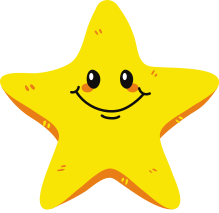 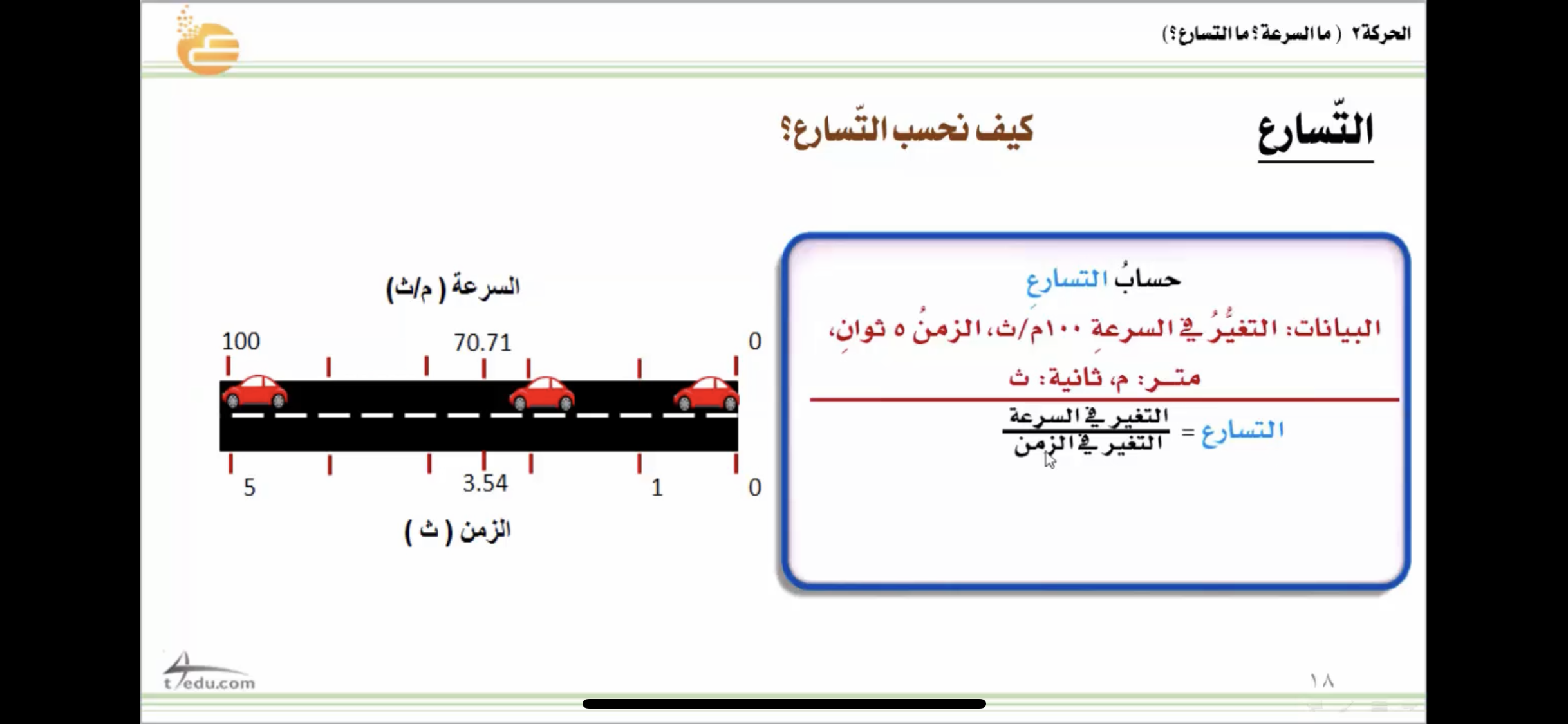 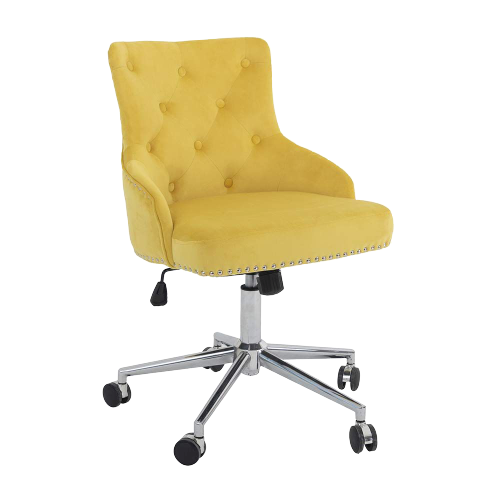 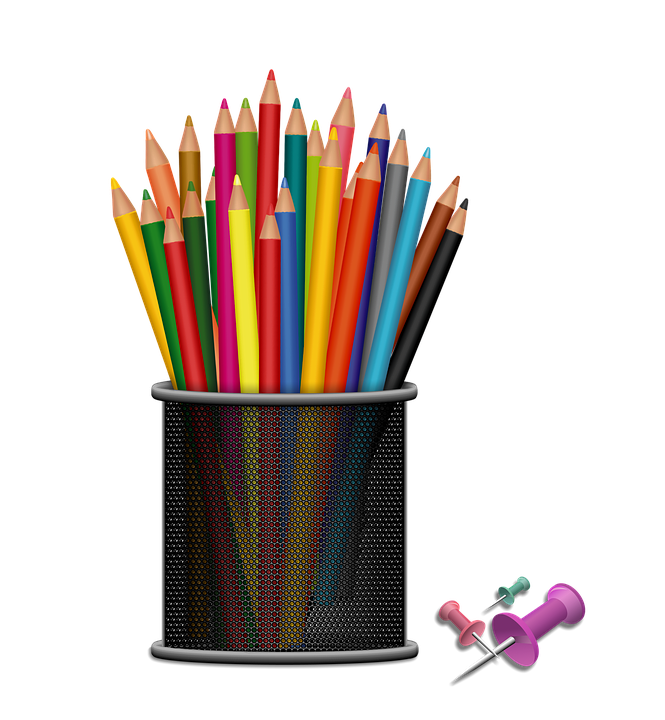 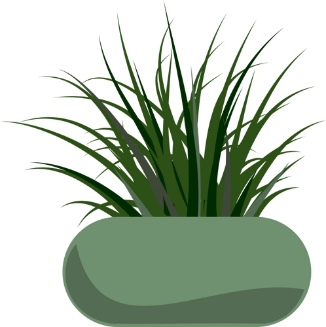 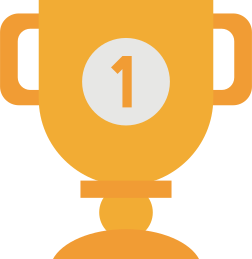 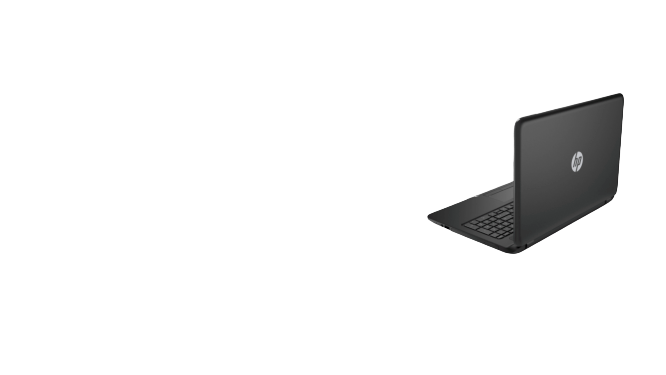 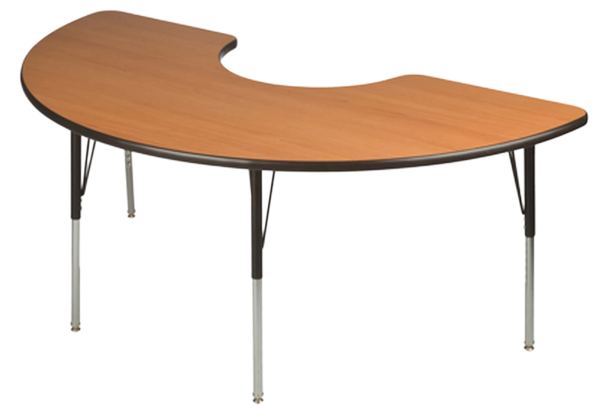 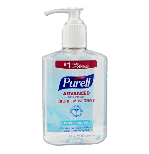 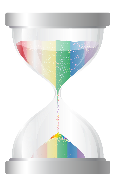 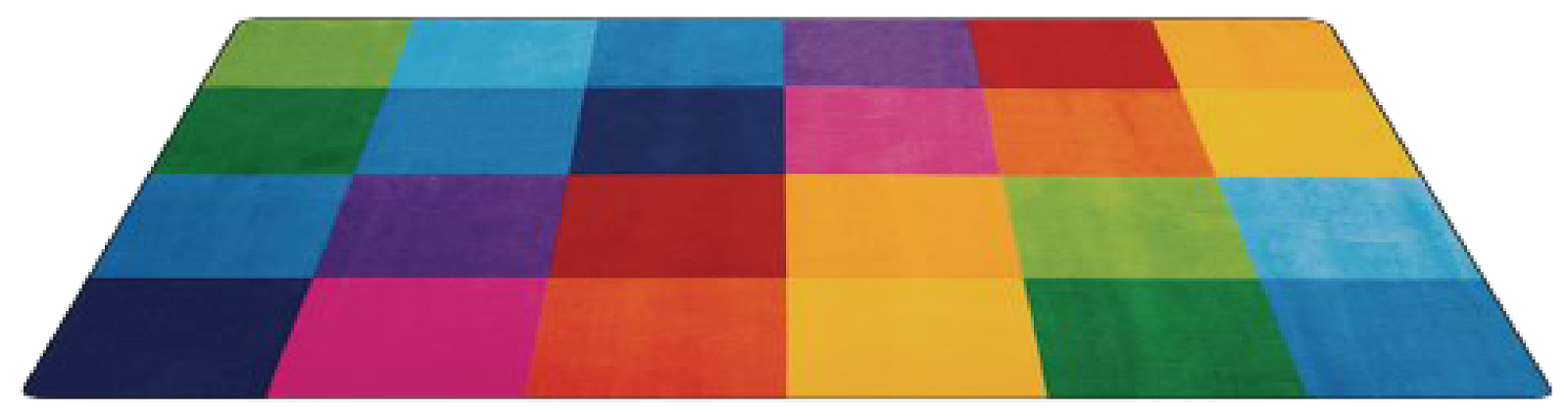 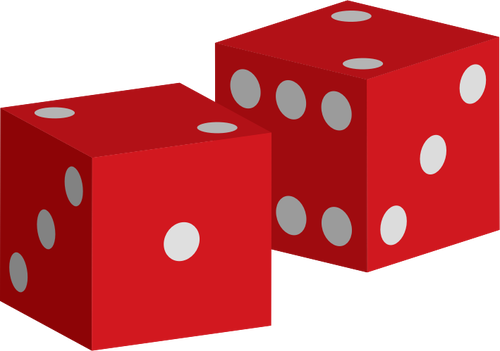 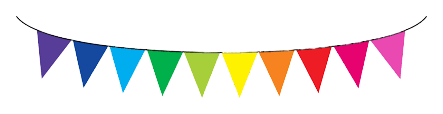 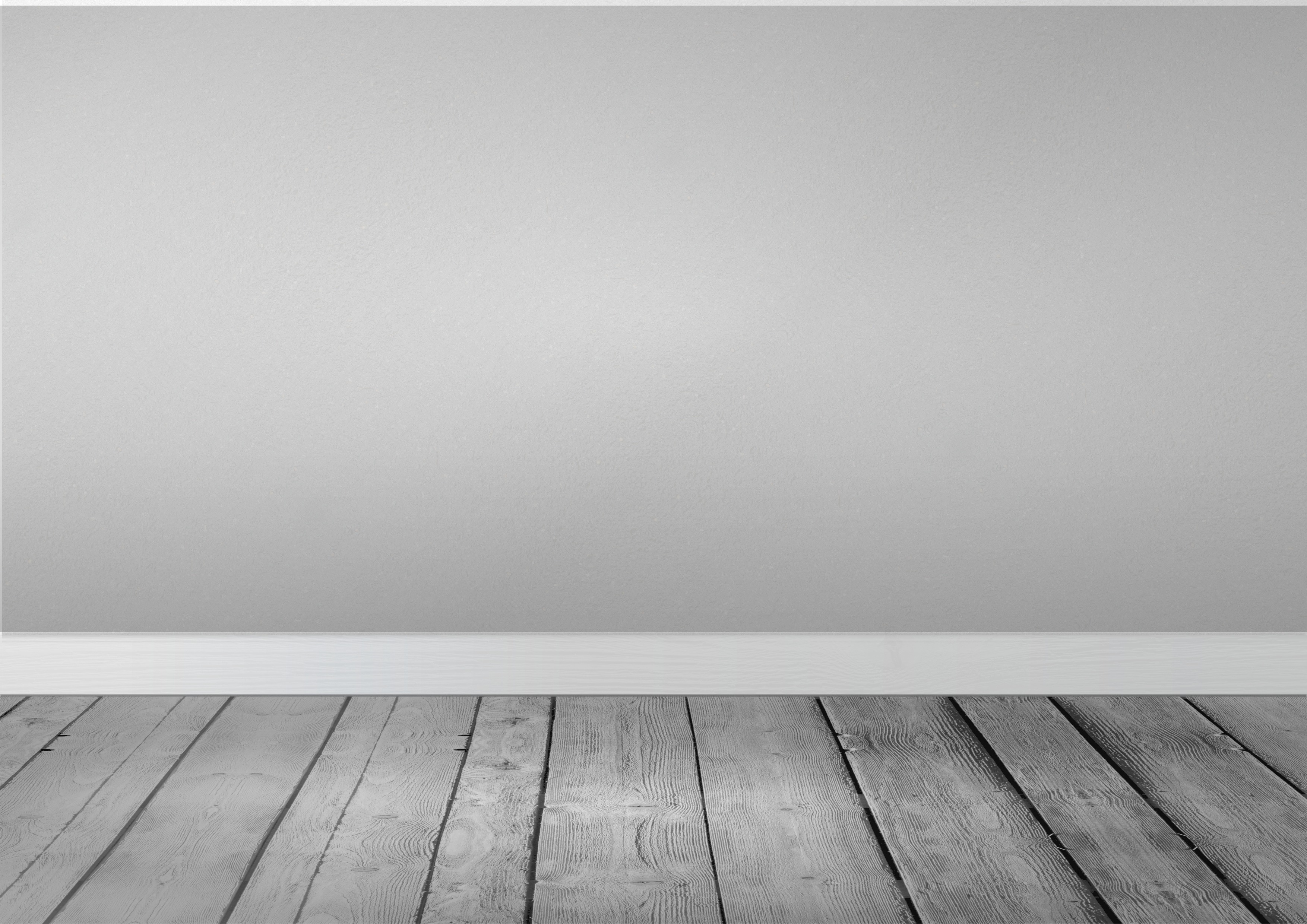 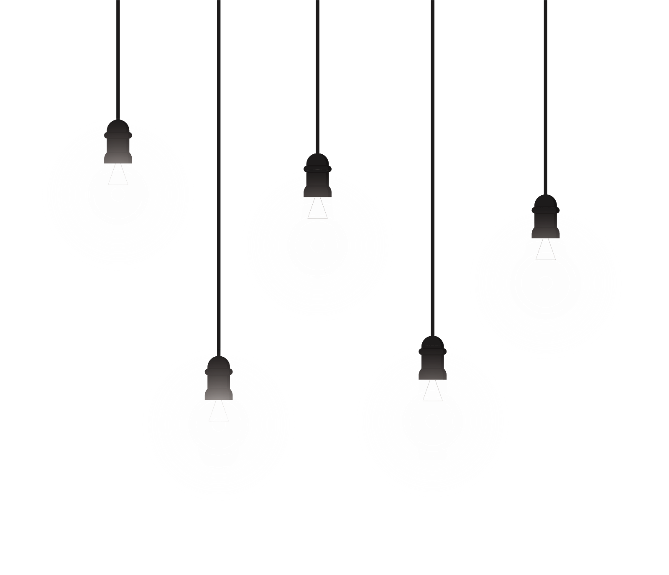 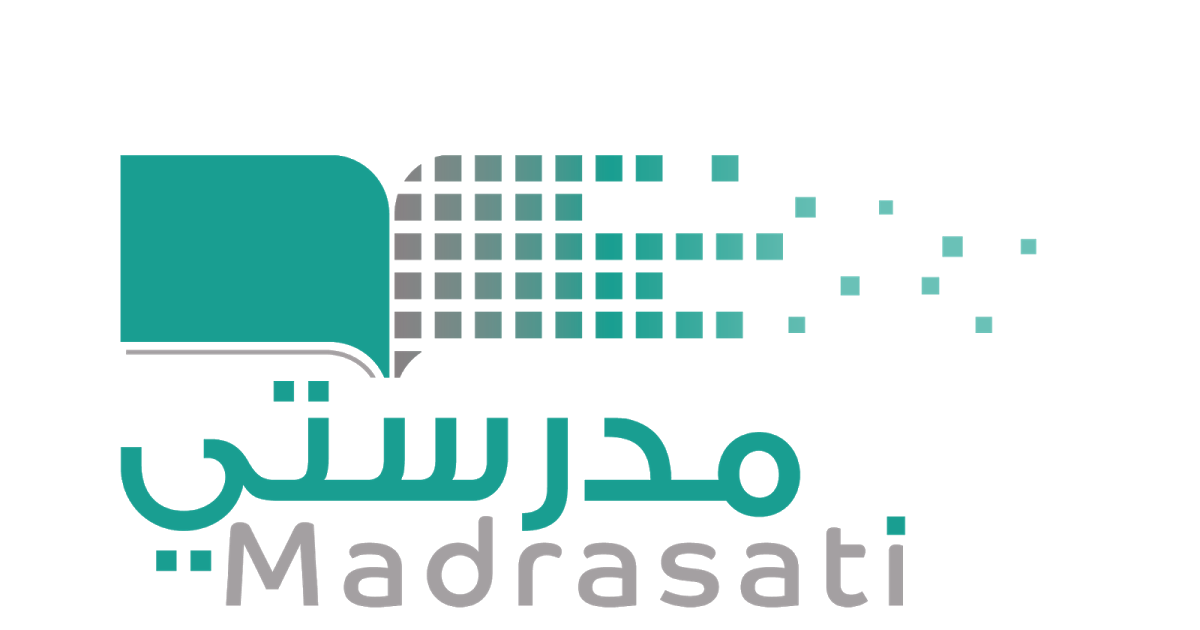 خبرات 
سابقة
التقويم
الشرح
اسكشف
التهيئة
الواجب
الاهداف
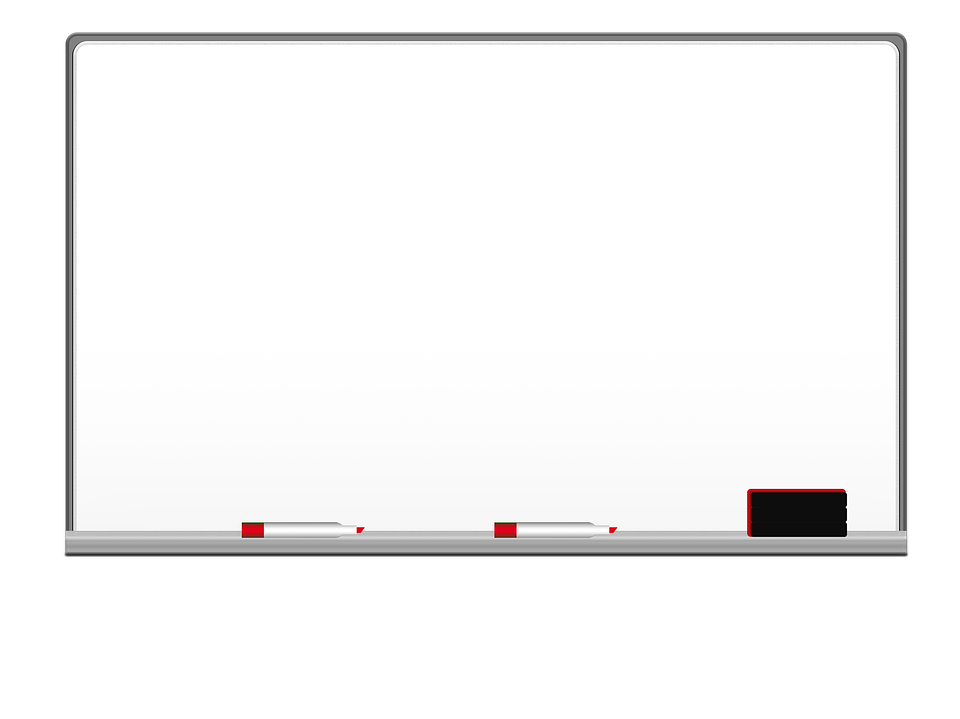 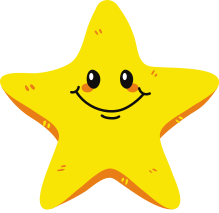 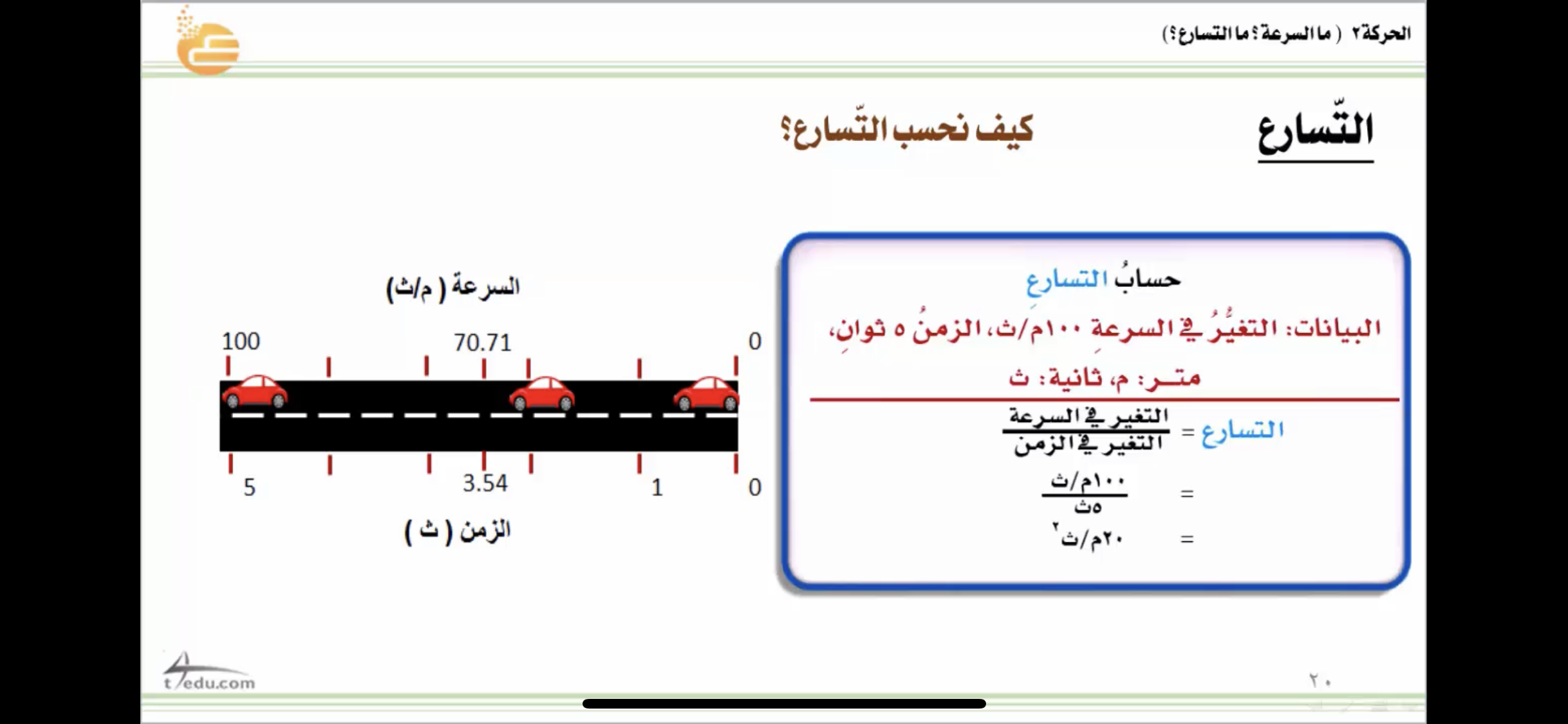 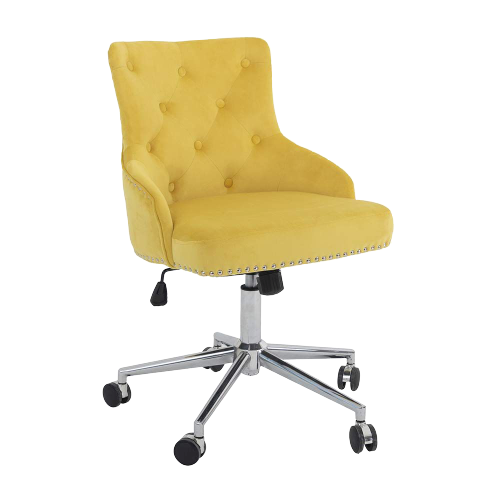 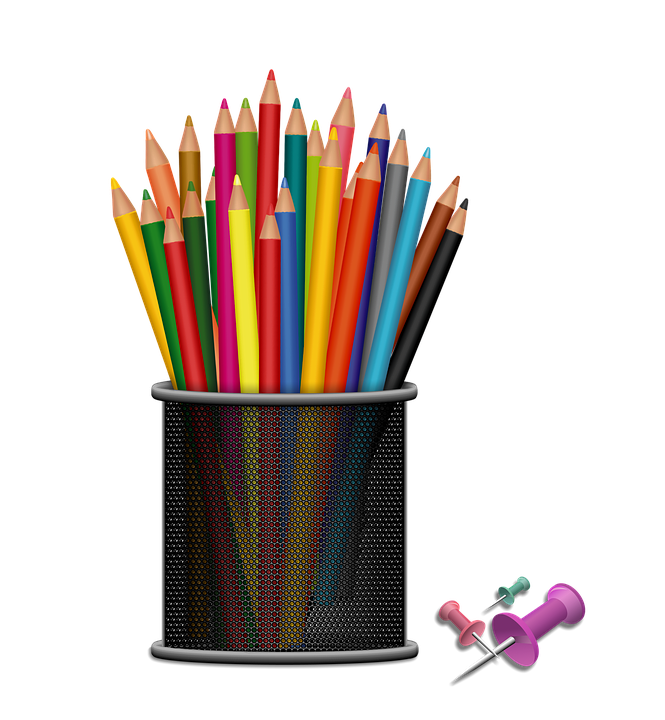 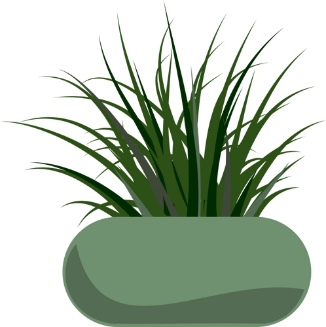 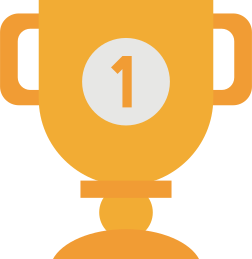 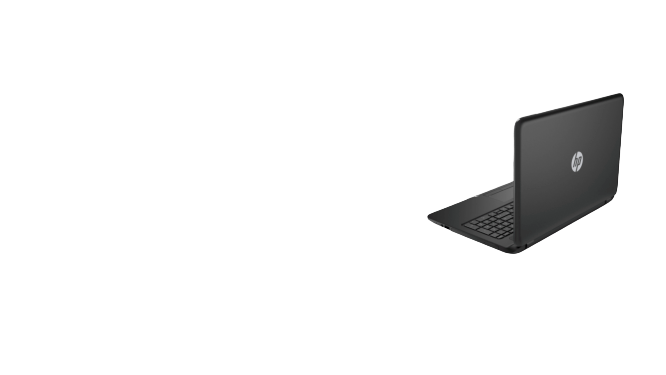 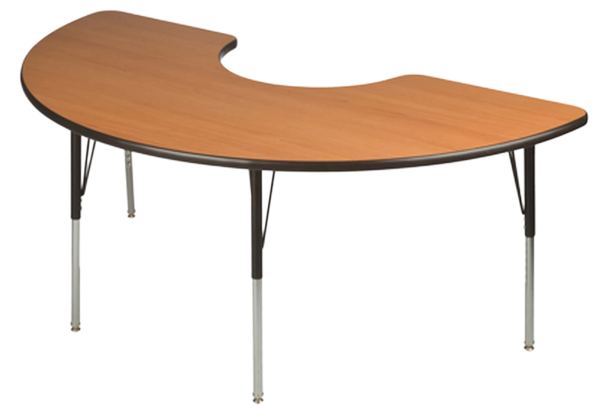 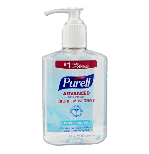 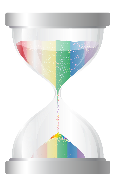 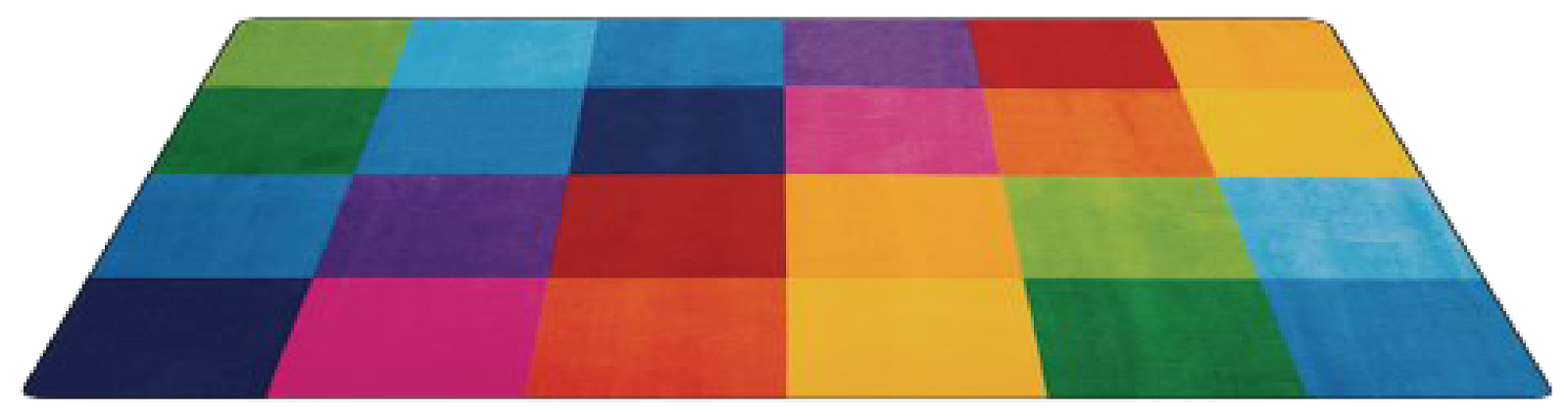 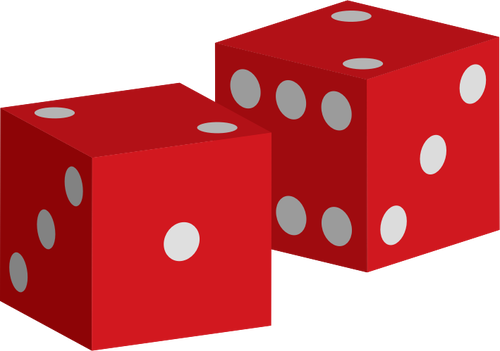 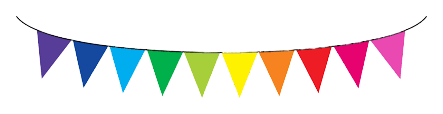 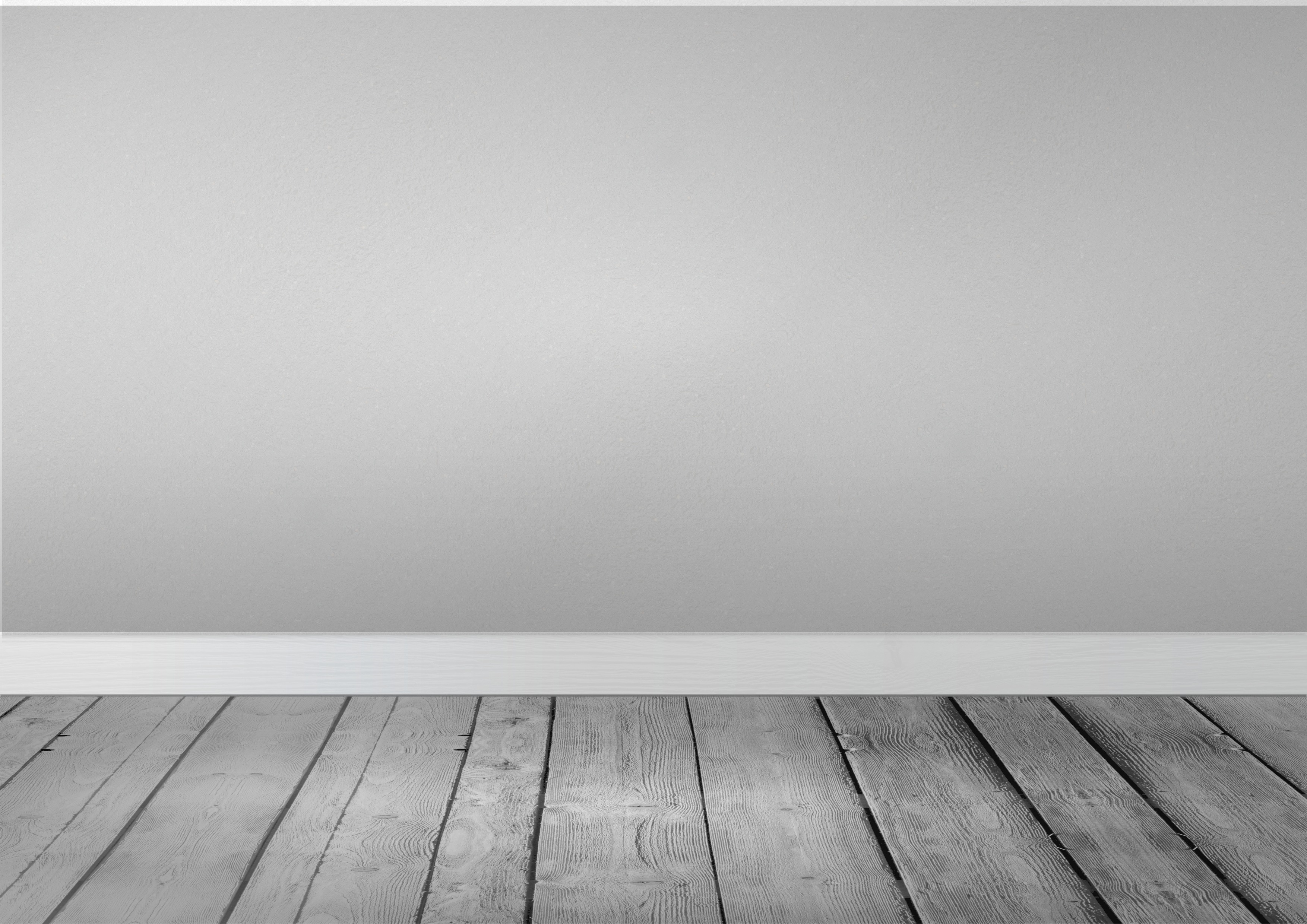 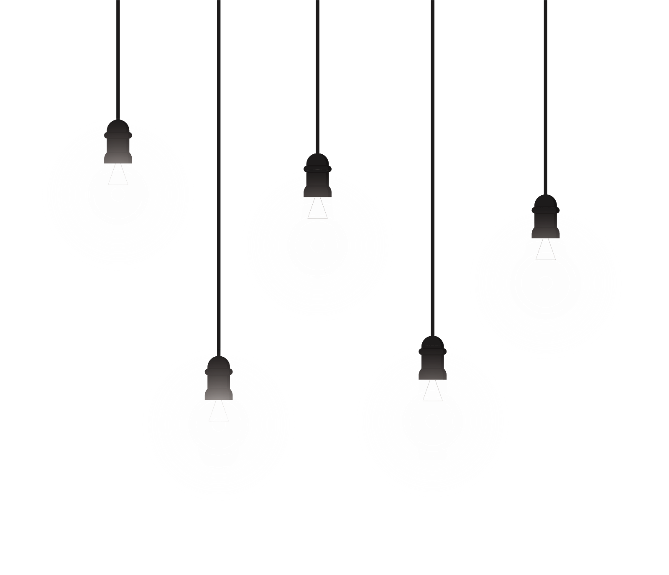 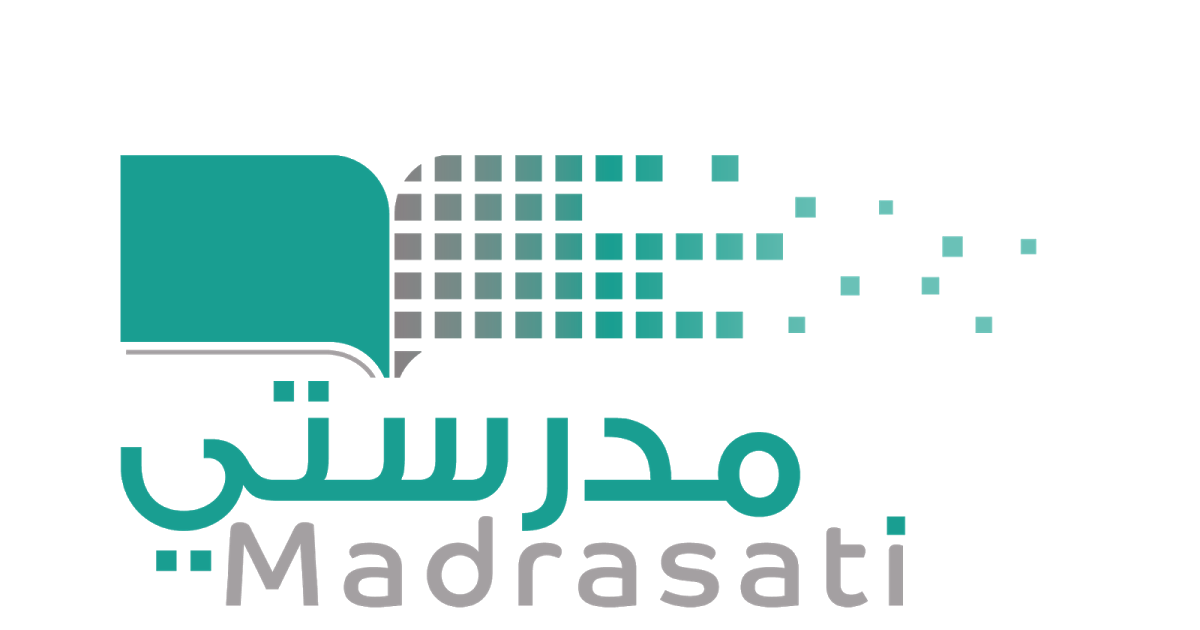 خبرات 
سابقة
التقويم
الشرح
اسكشف
التهيئة
الواجب
الاهداف
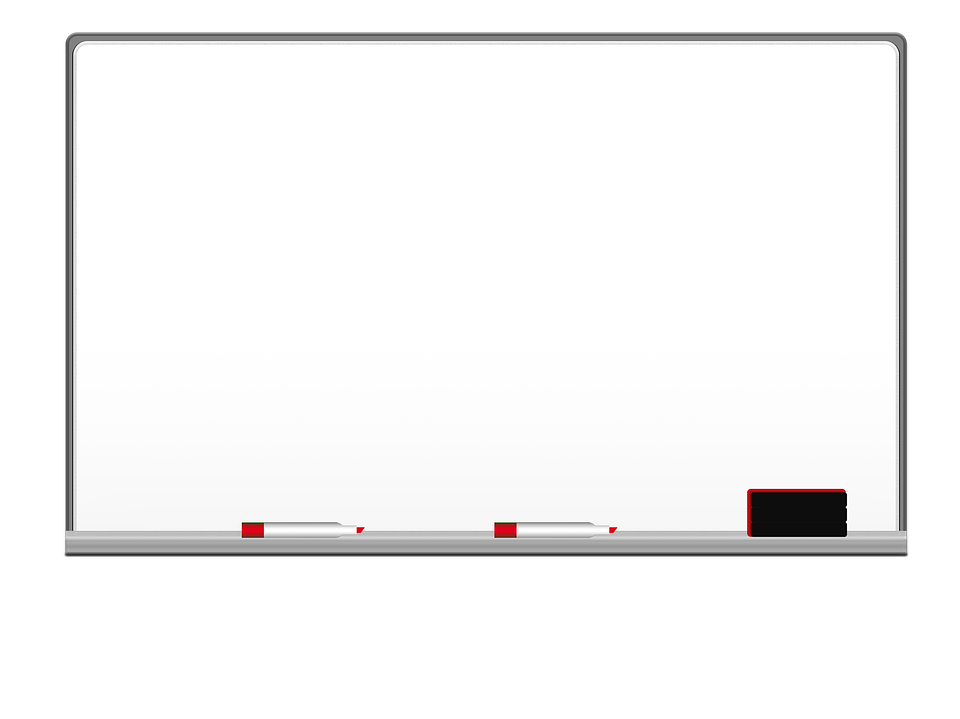 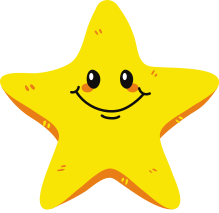 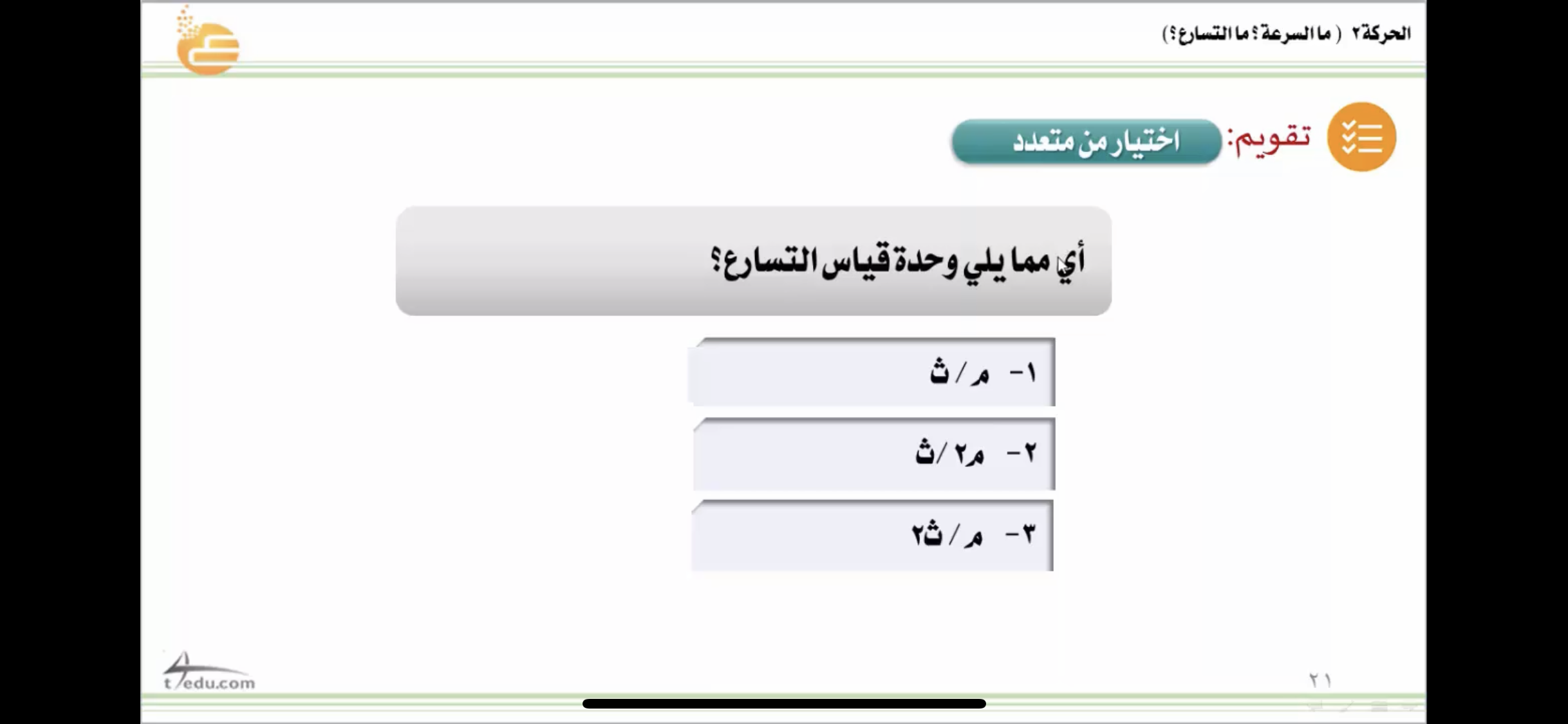 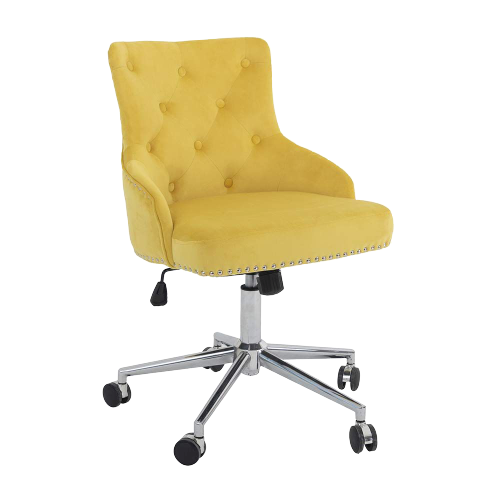 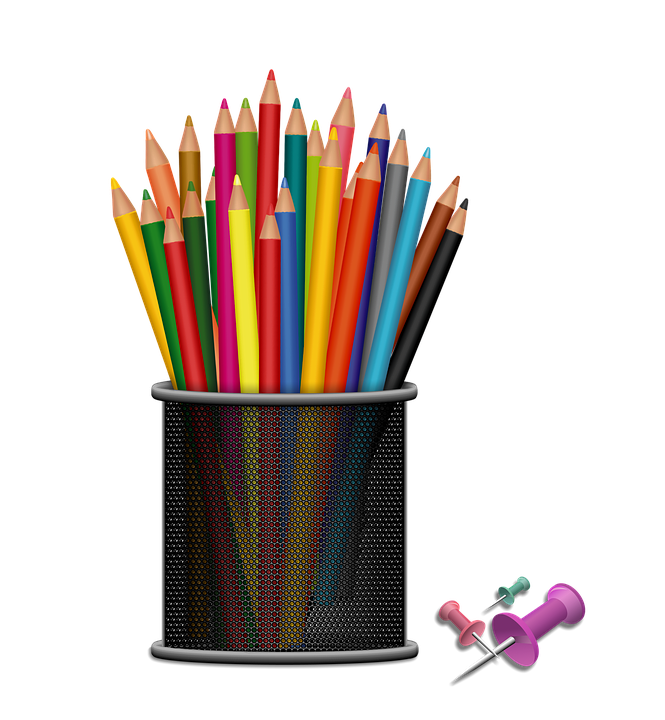 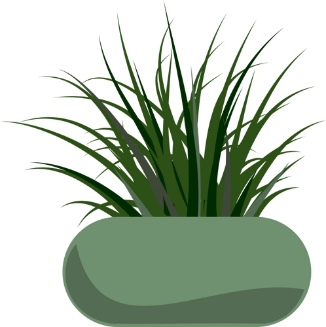 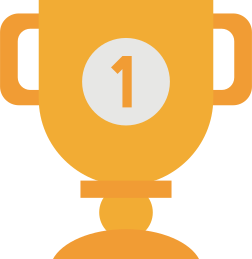 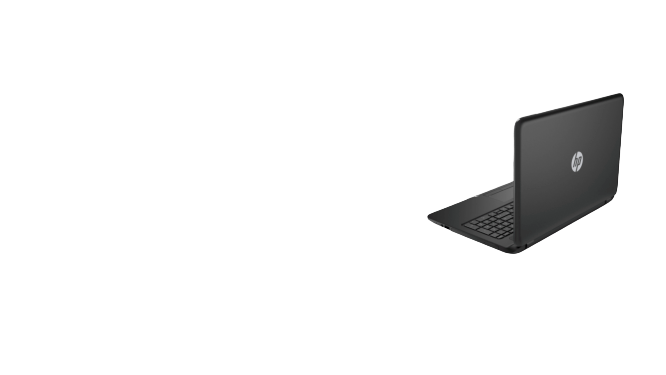 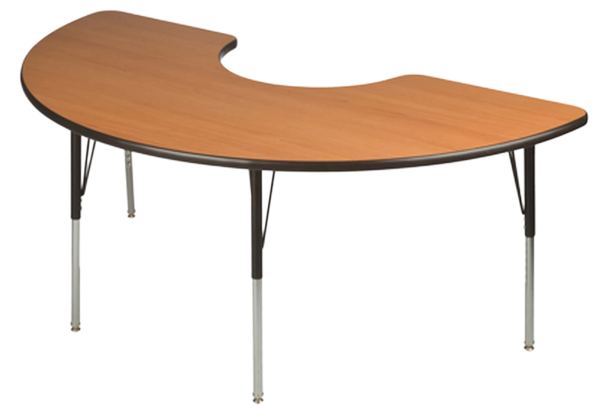 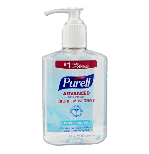 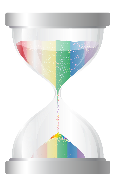 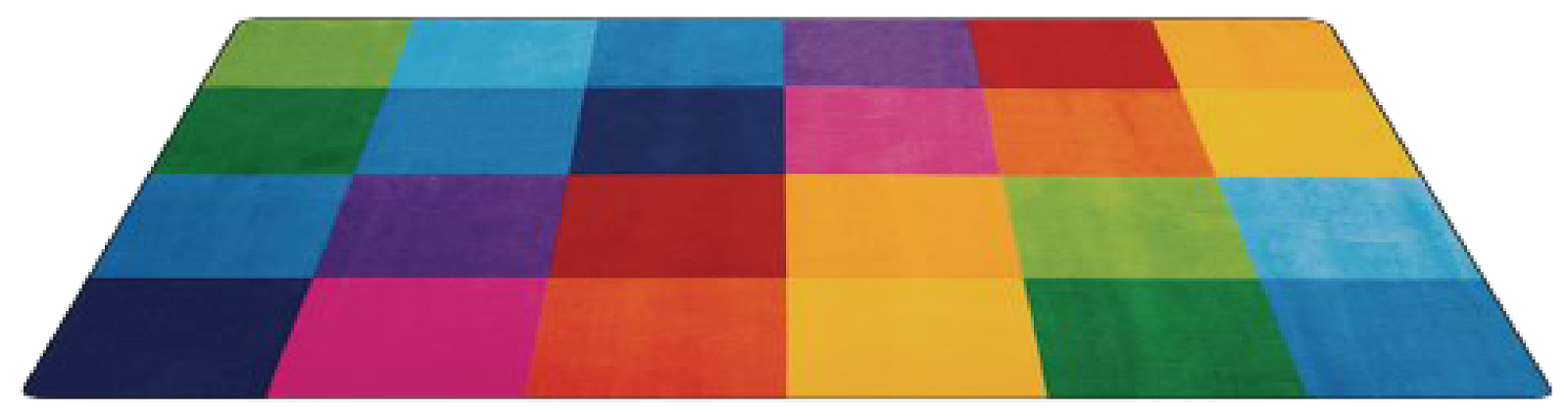 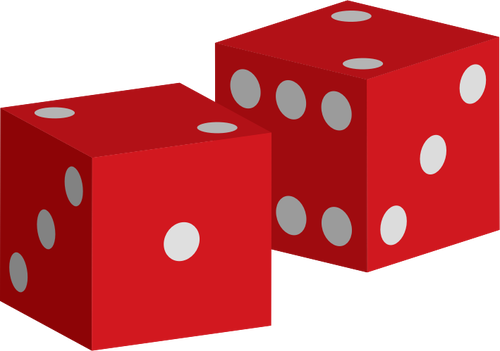 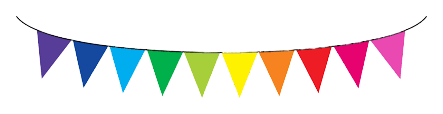 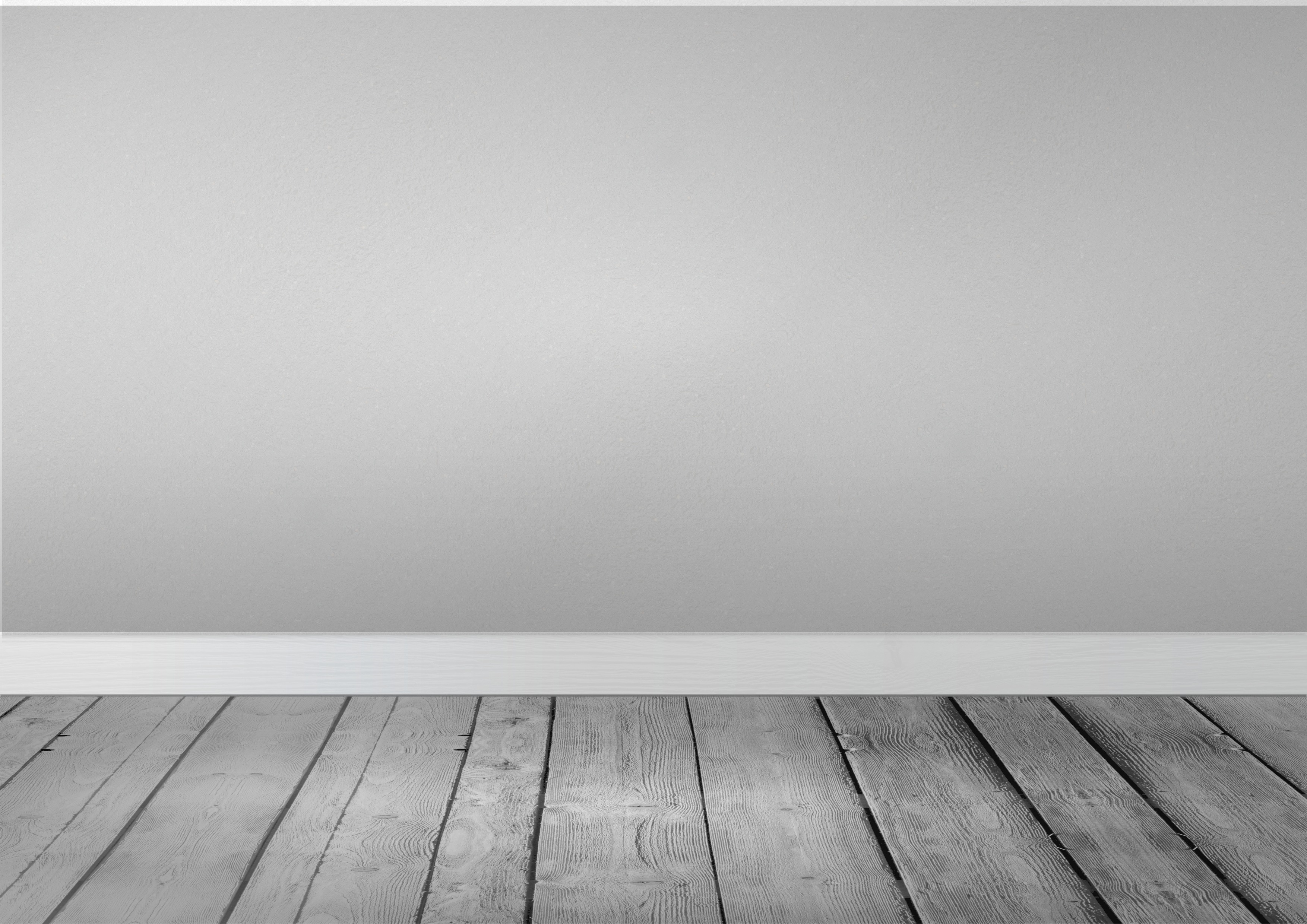 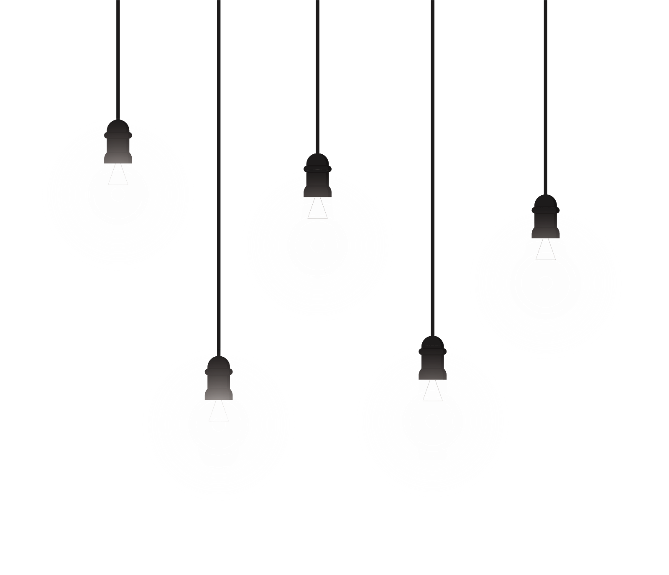 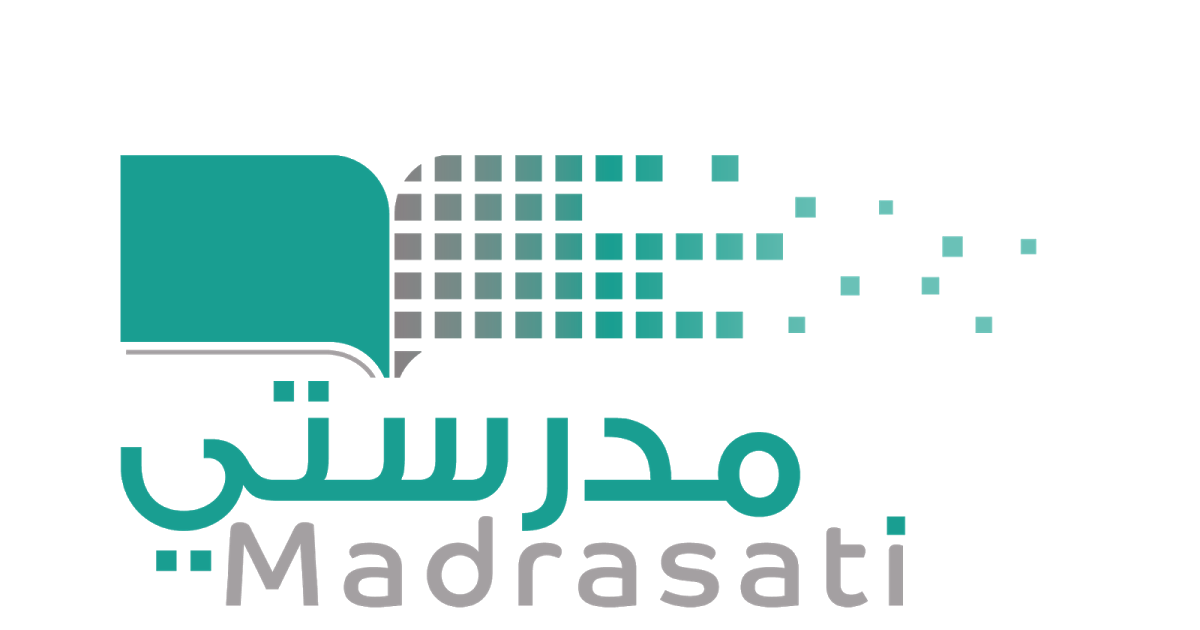 خبرات 
سابقة
التقويم
الشرح
اسكشف
التهيئة
الواجب
الاهداف
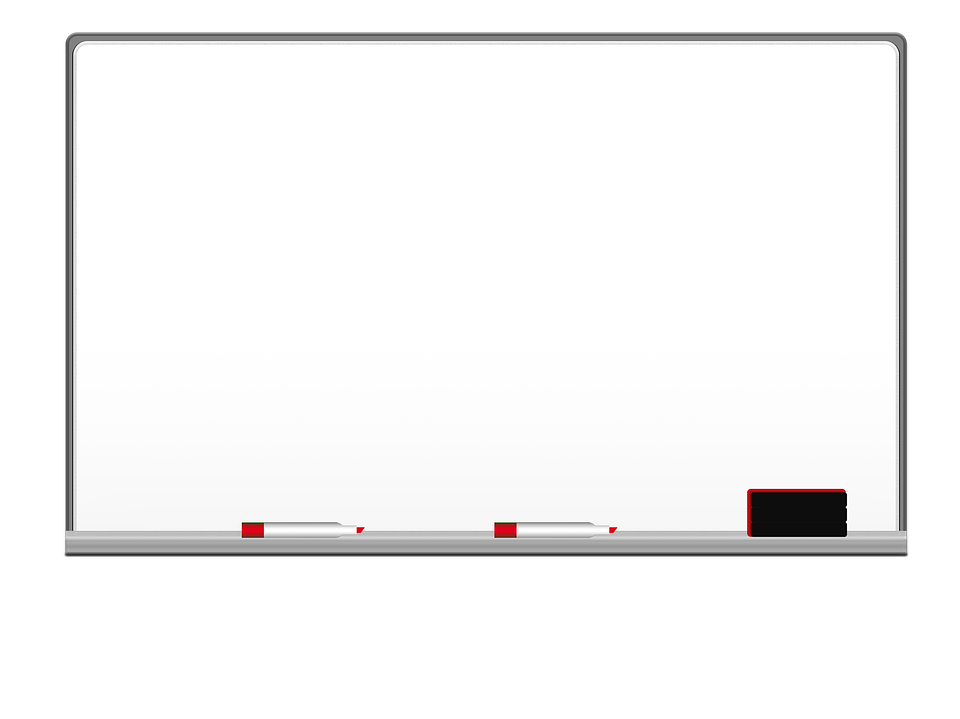 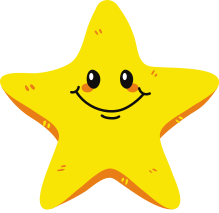 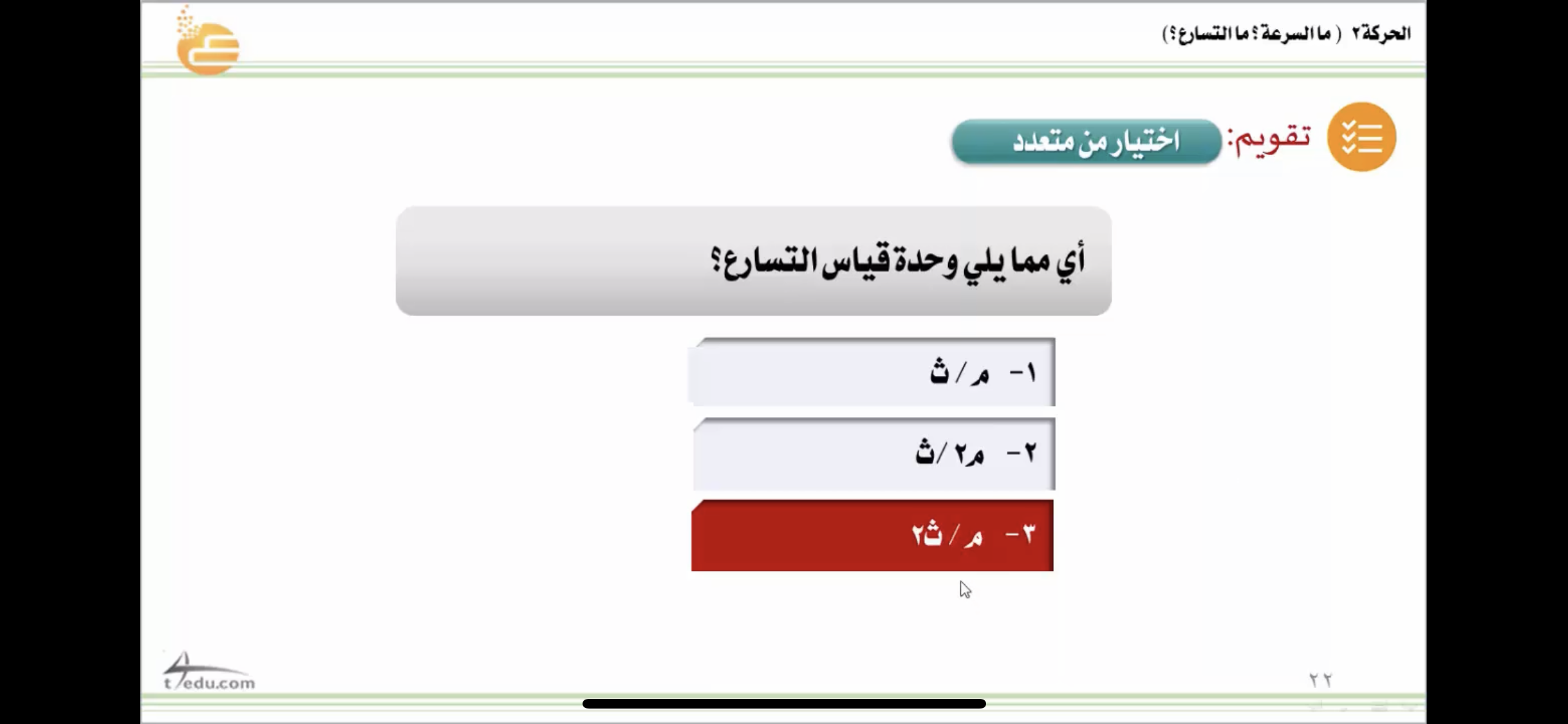 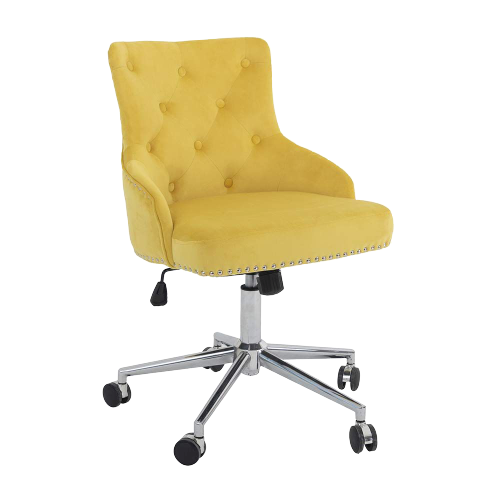 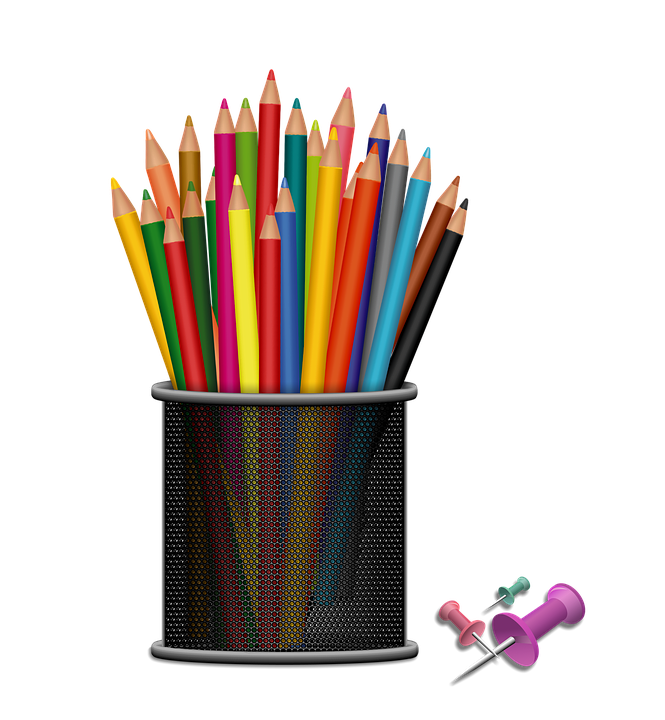 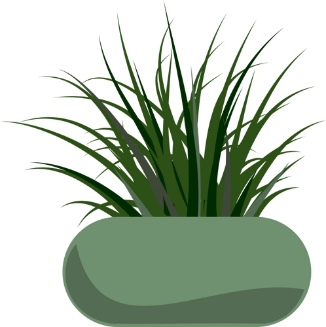 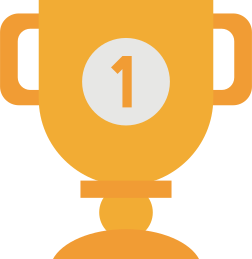 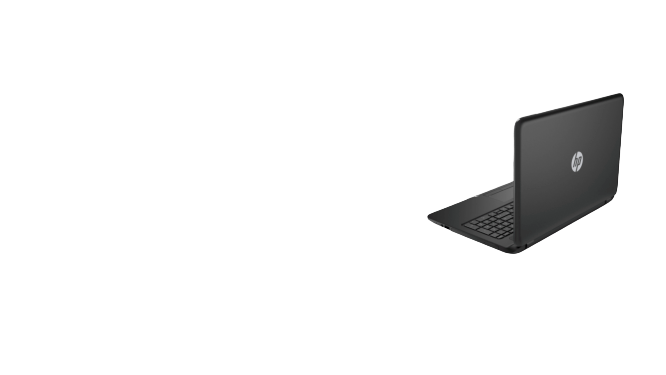 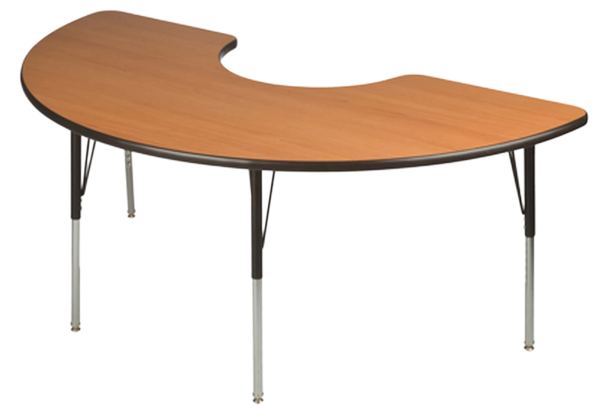 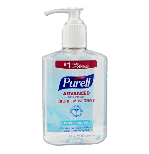 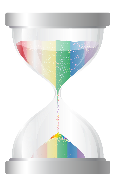 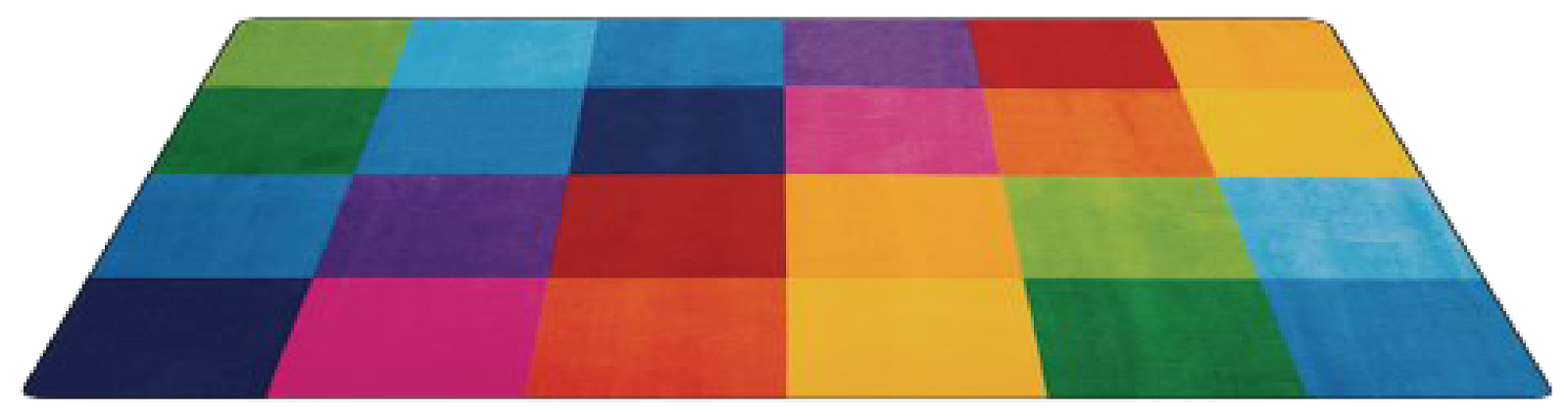 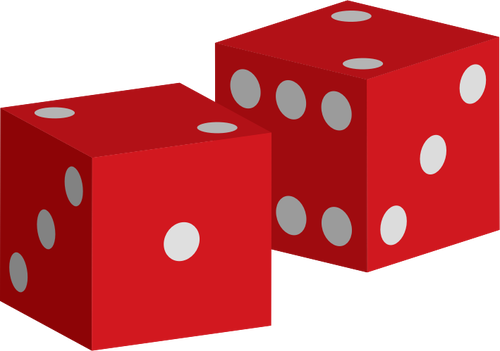 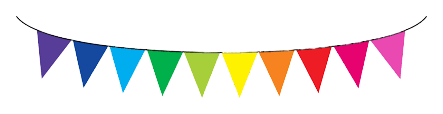 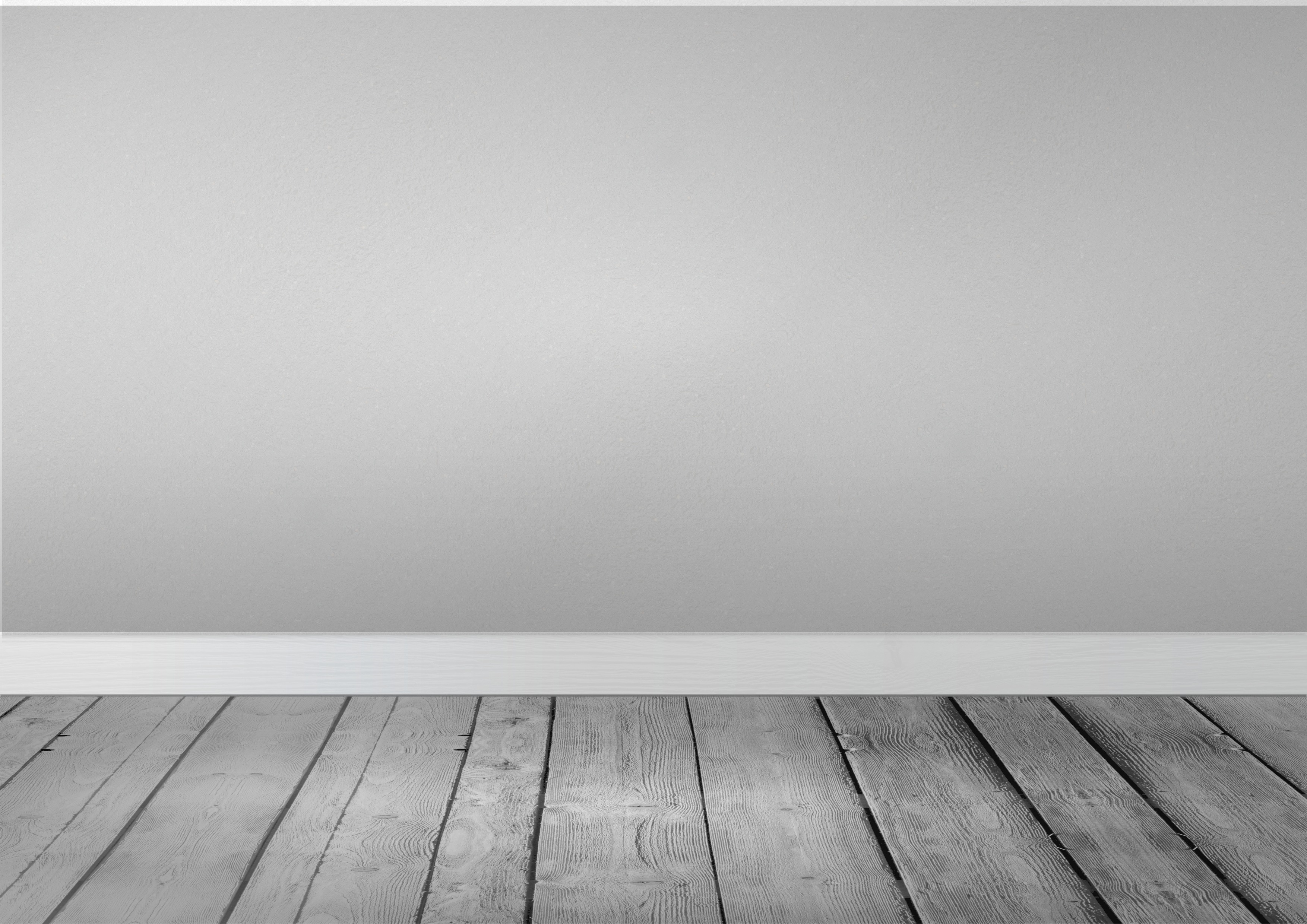 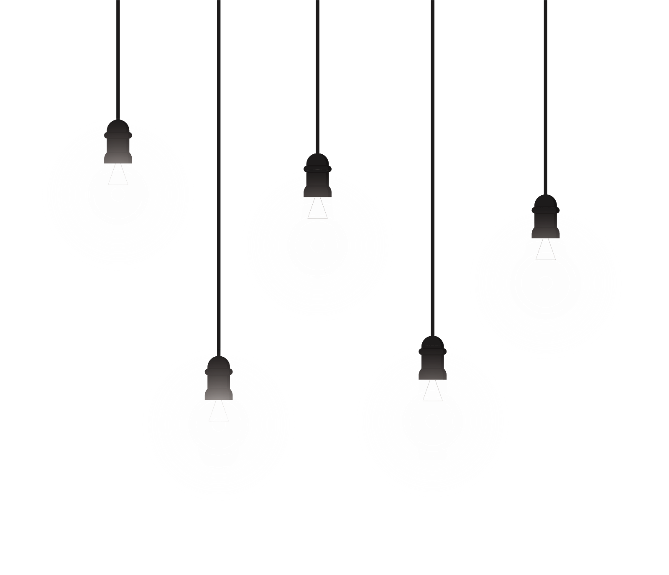 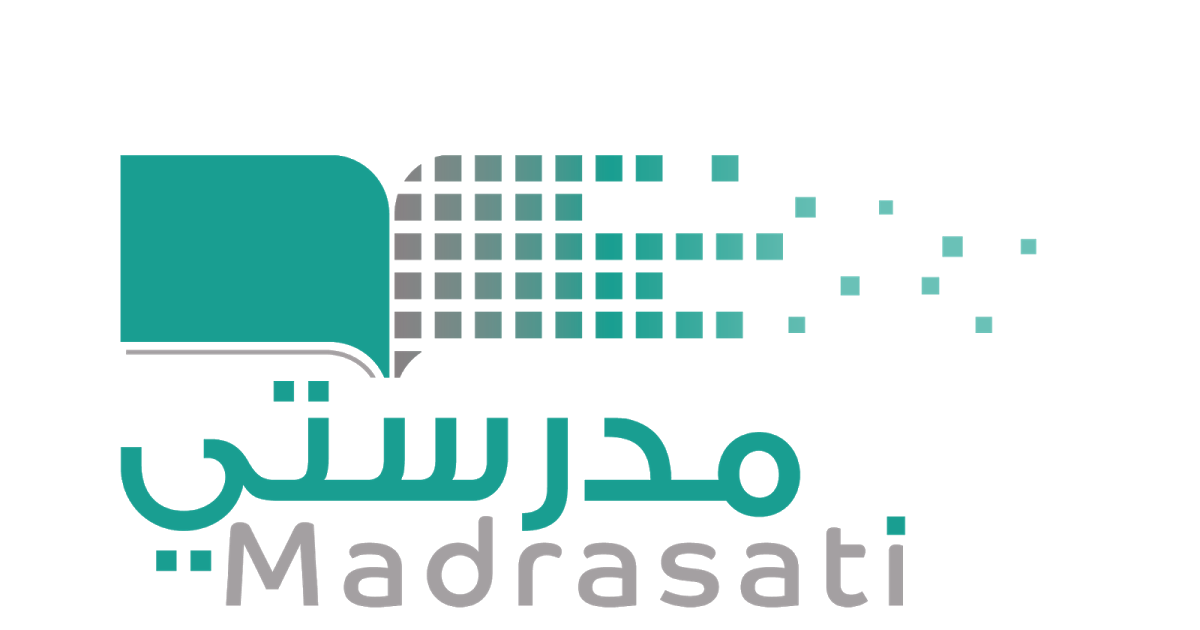 خبرات 
سابقة
التقويم
الشرح
اسكشف
التهيئة
الواجب
الاهداف
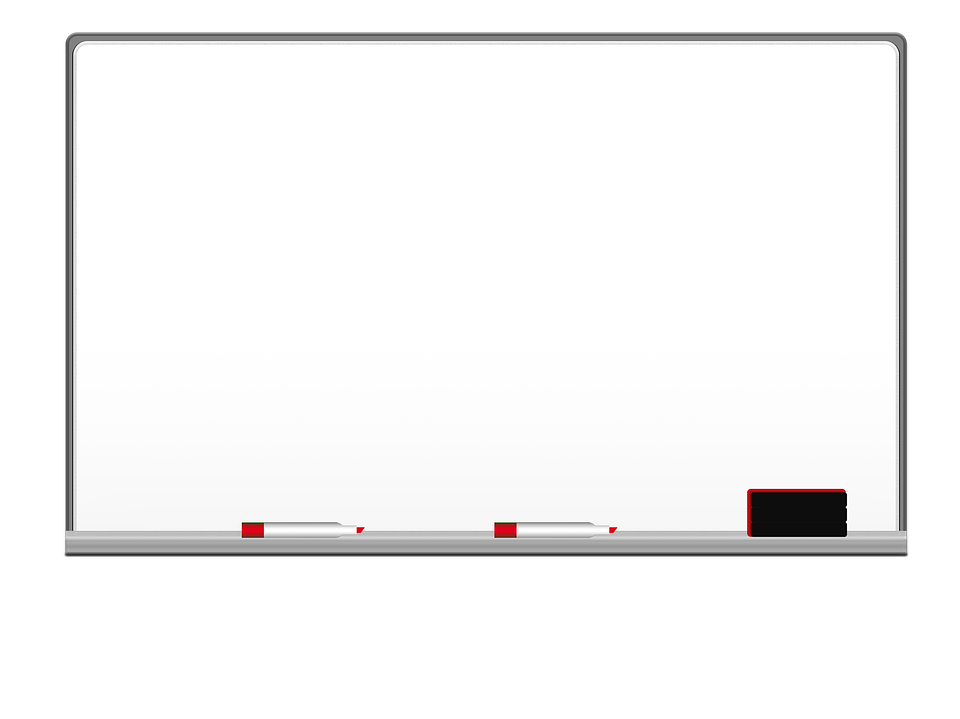 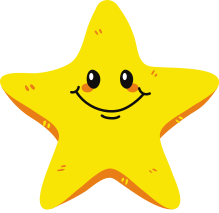 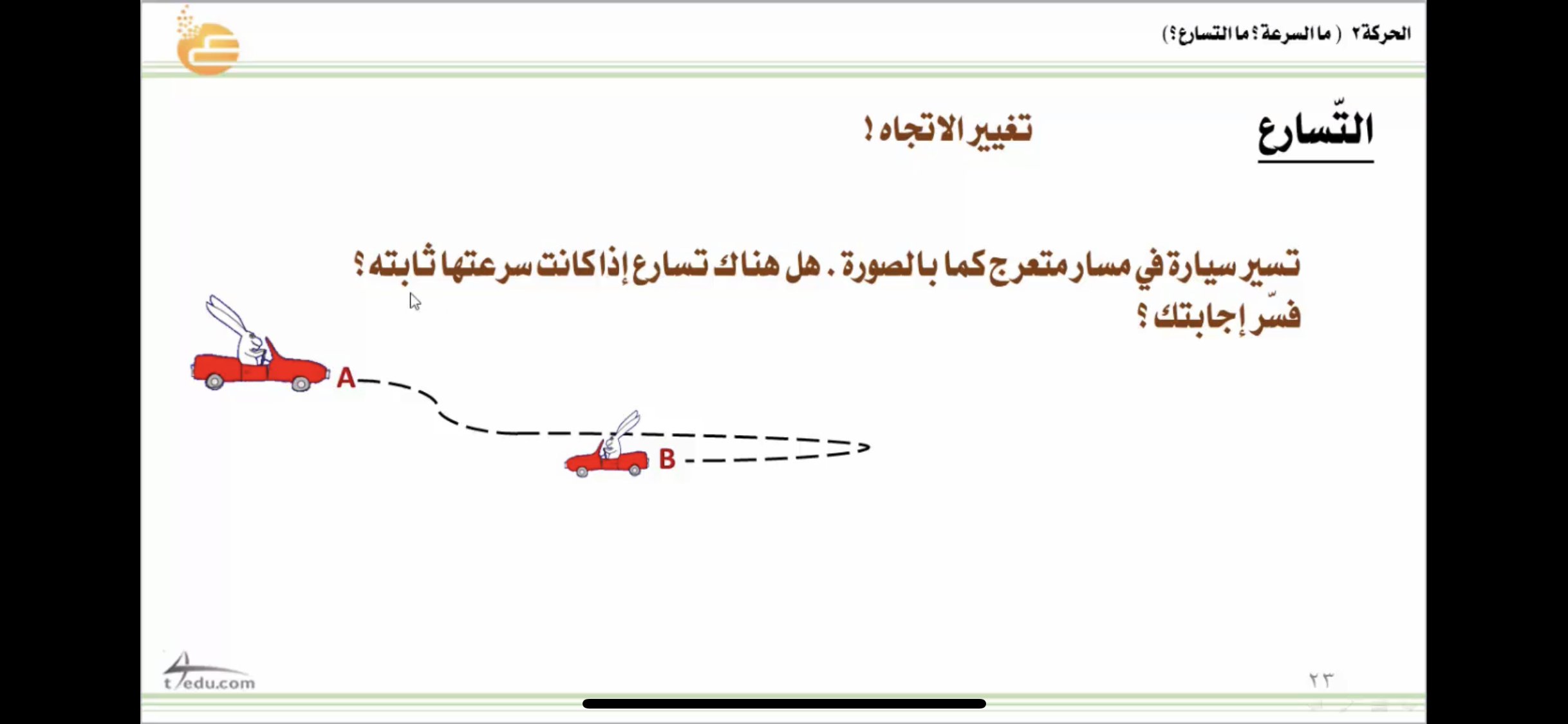 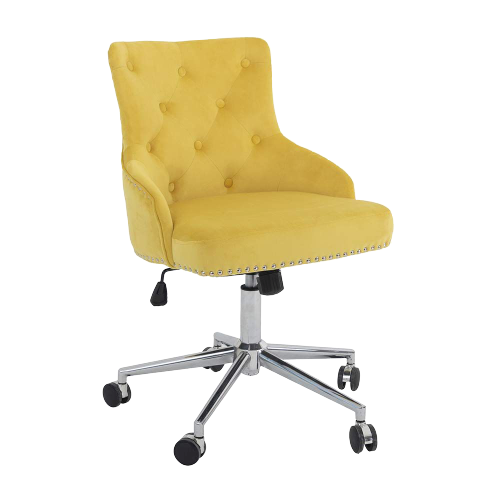 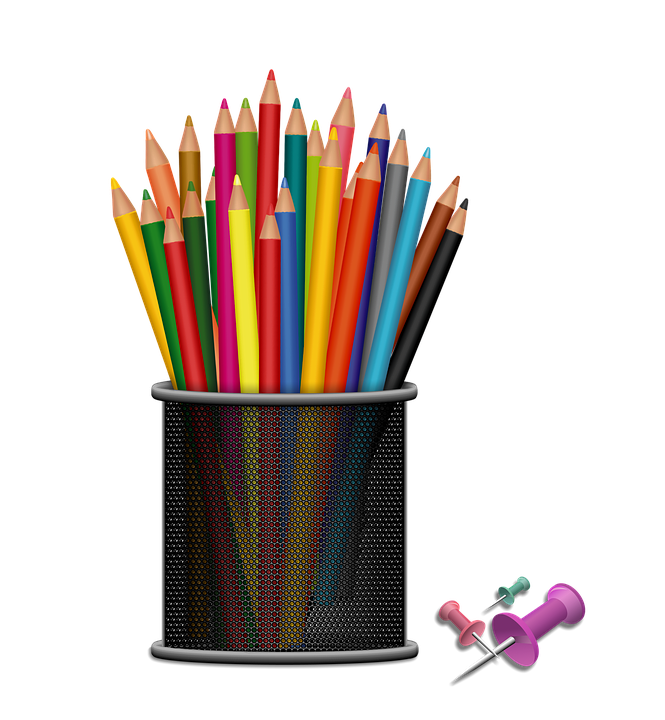 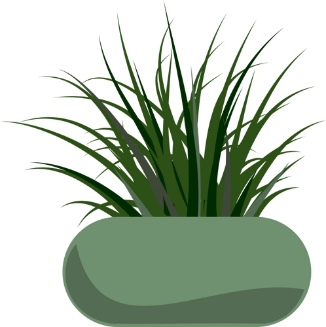 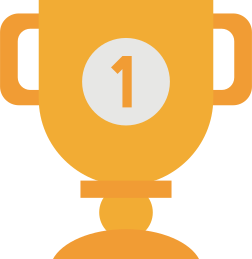 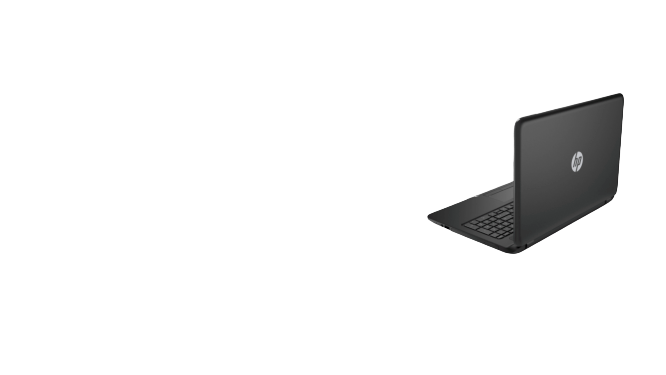 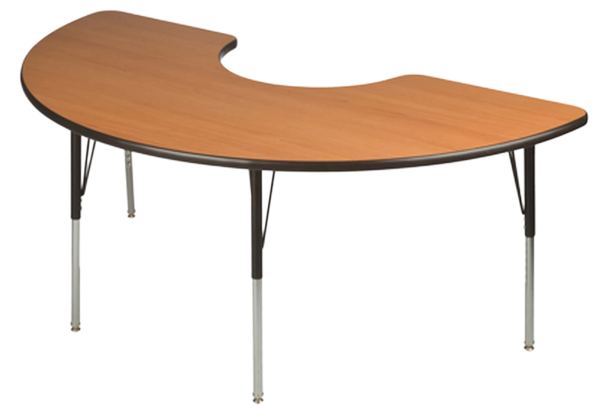 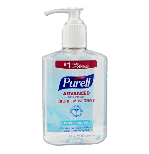 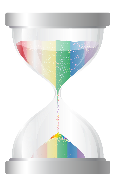 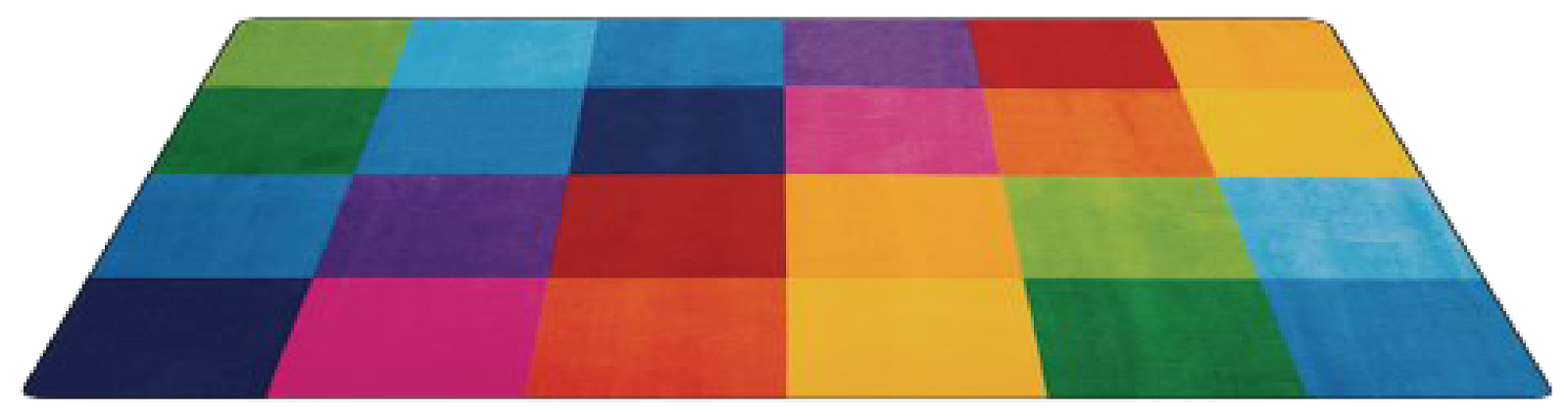 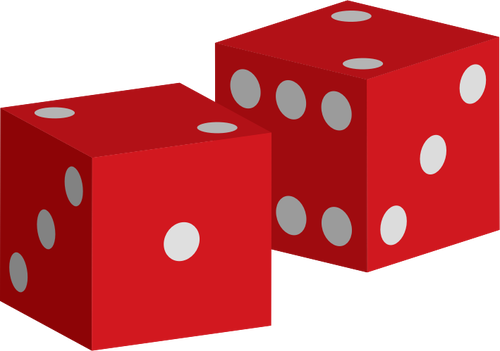 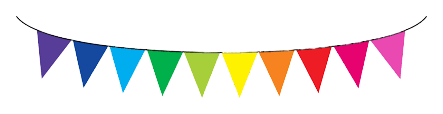 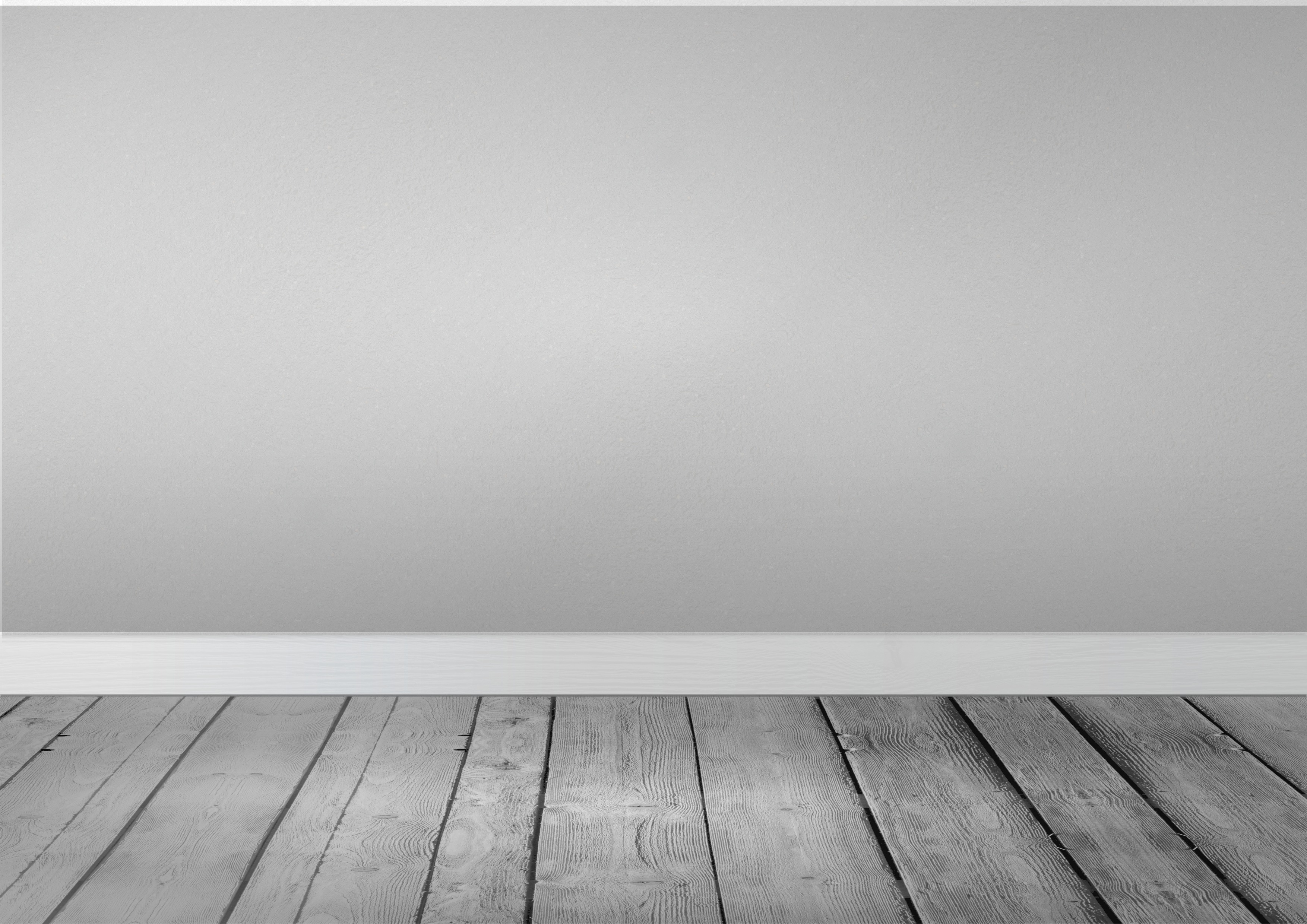 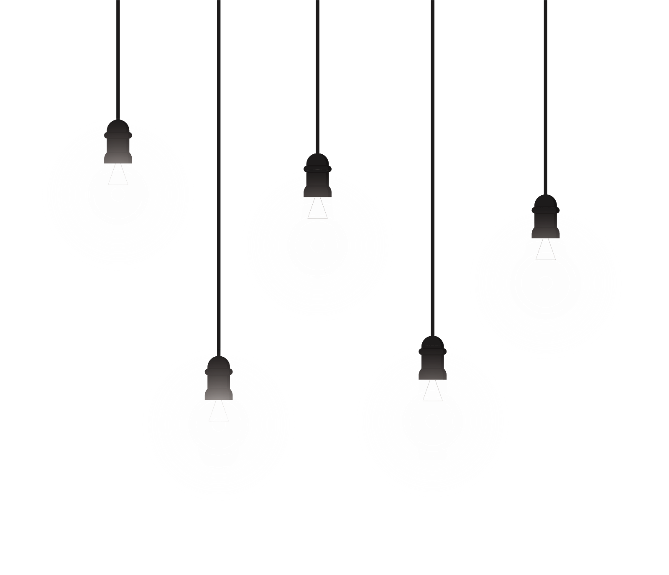 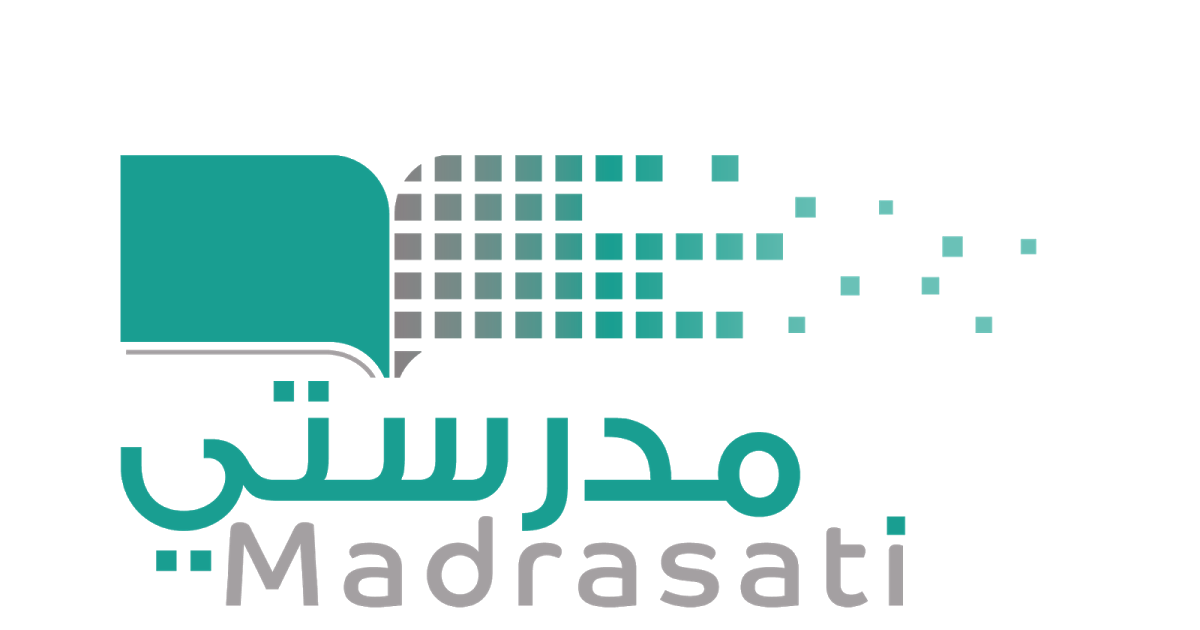 خبرات 
سابقة
التقويم
الشرح
اسكشف
التهيئة
الواجب
الاهداف
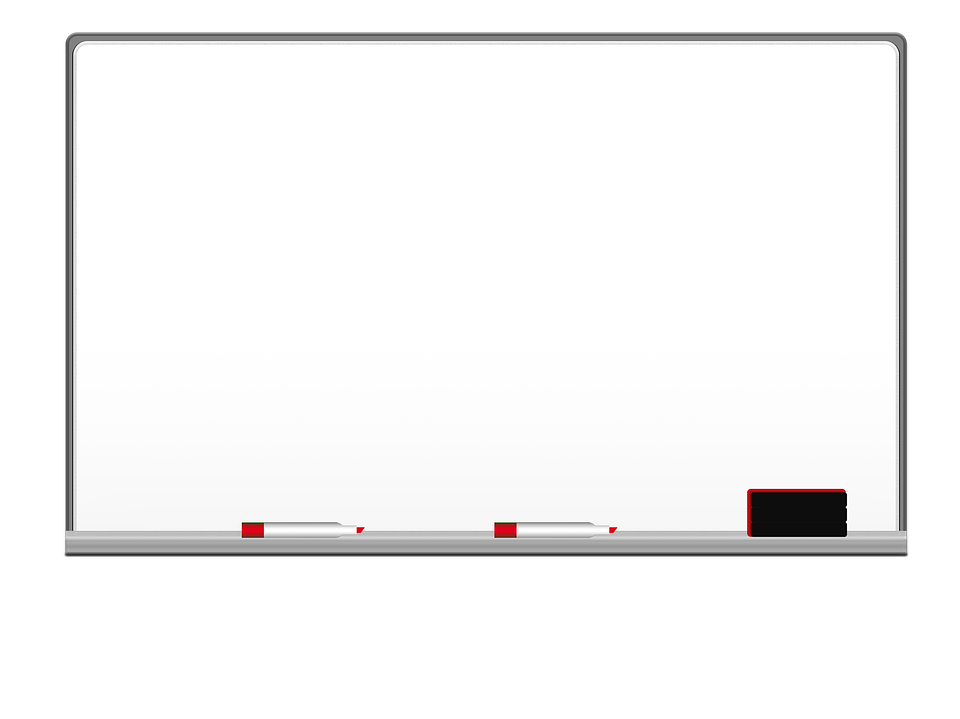 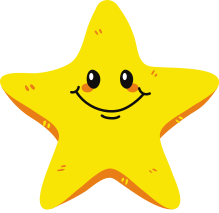 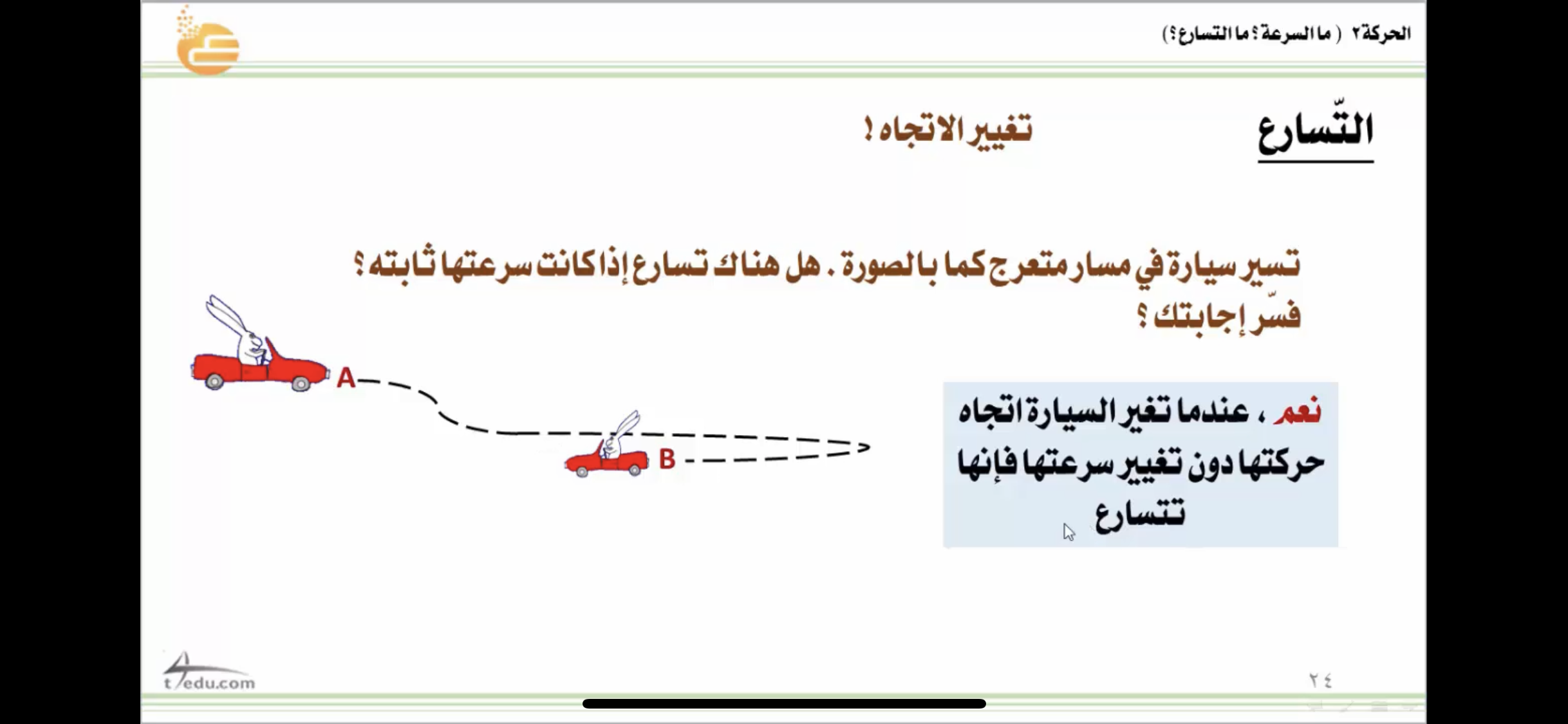 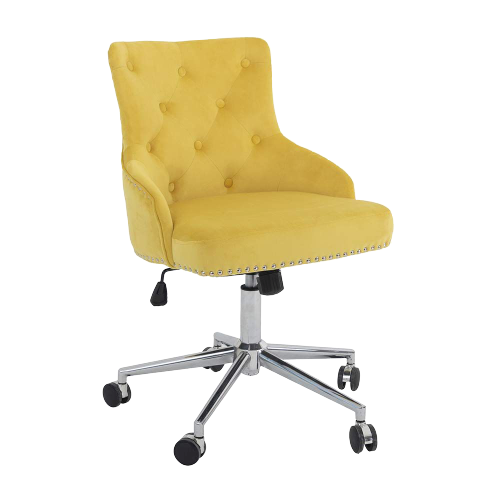 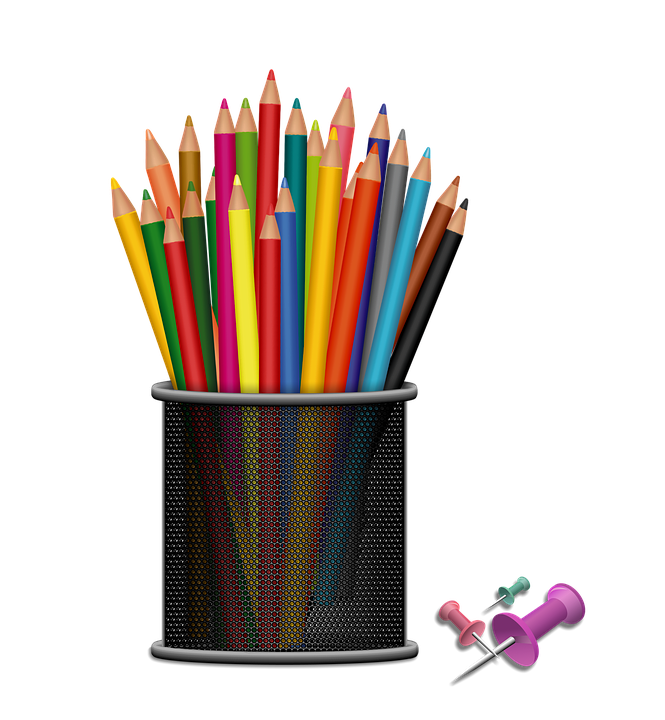 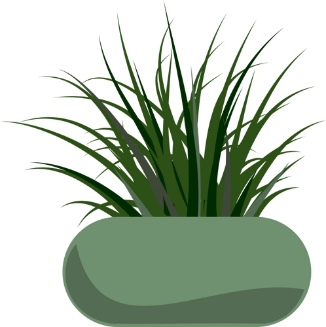 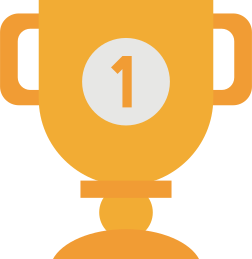 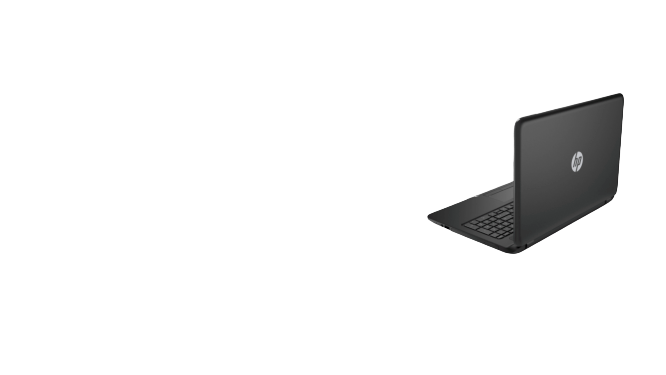 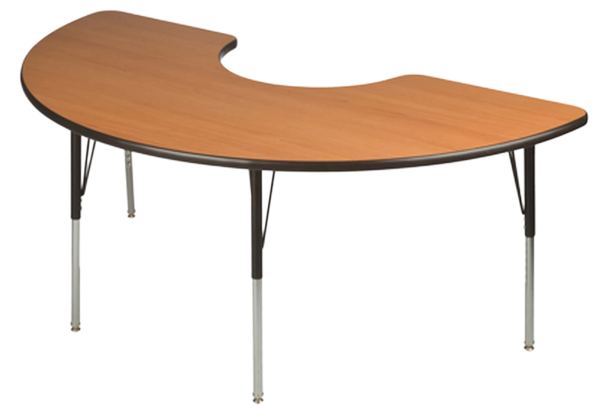 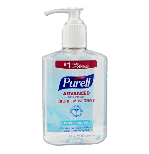 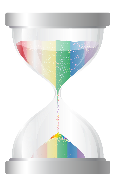 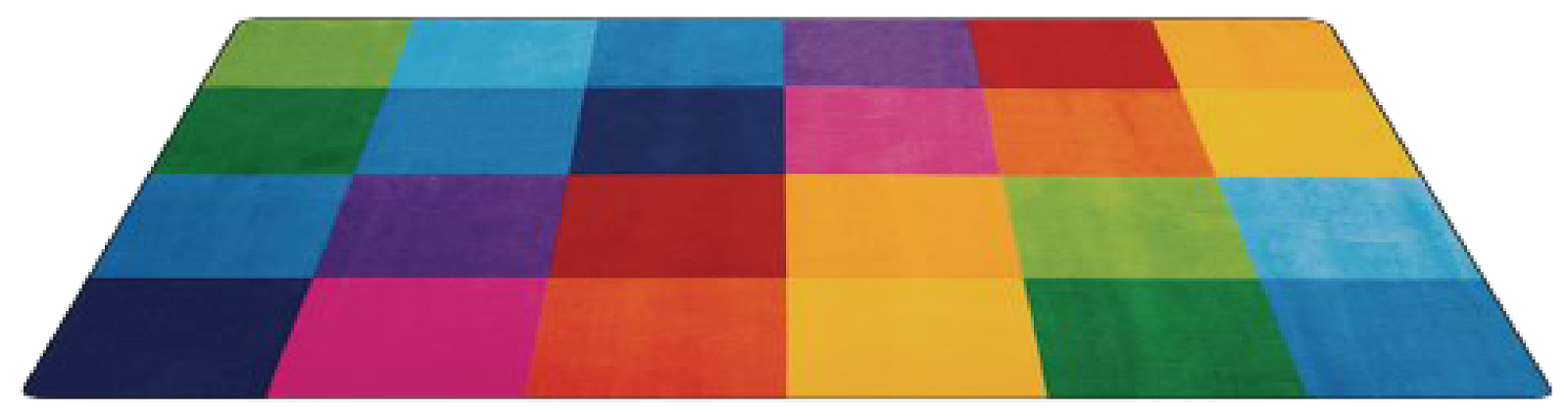 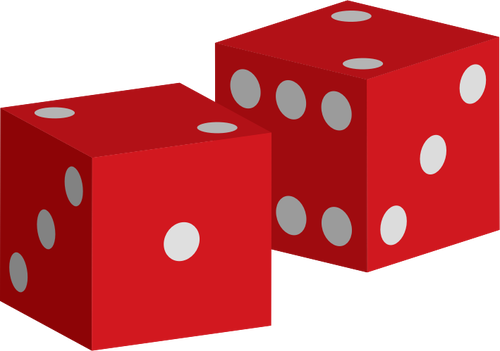 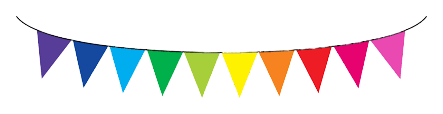 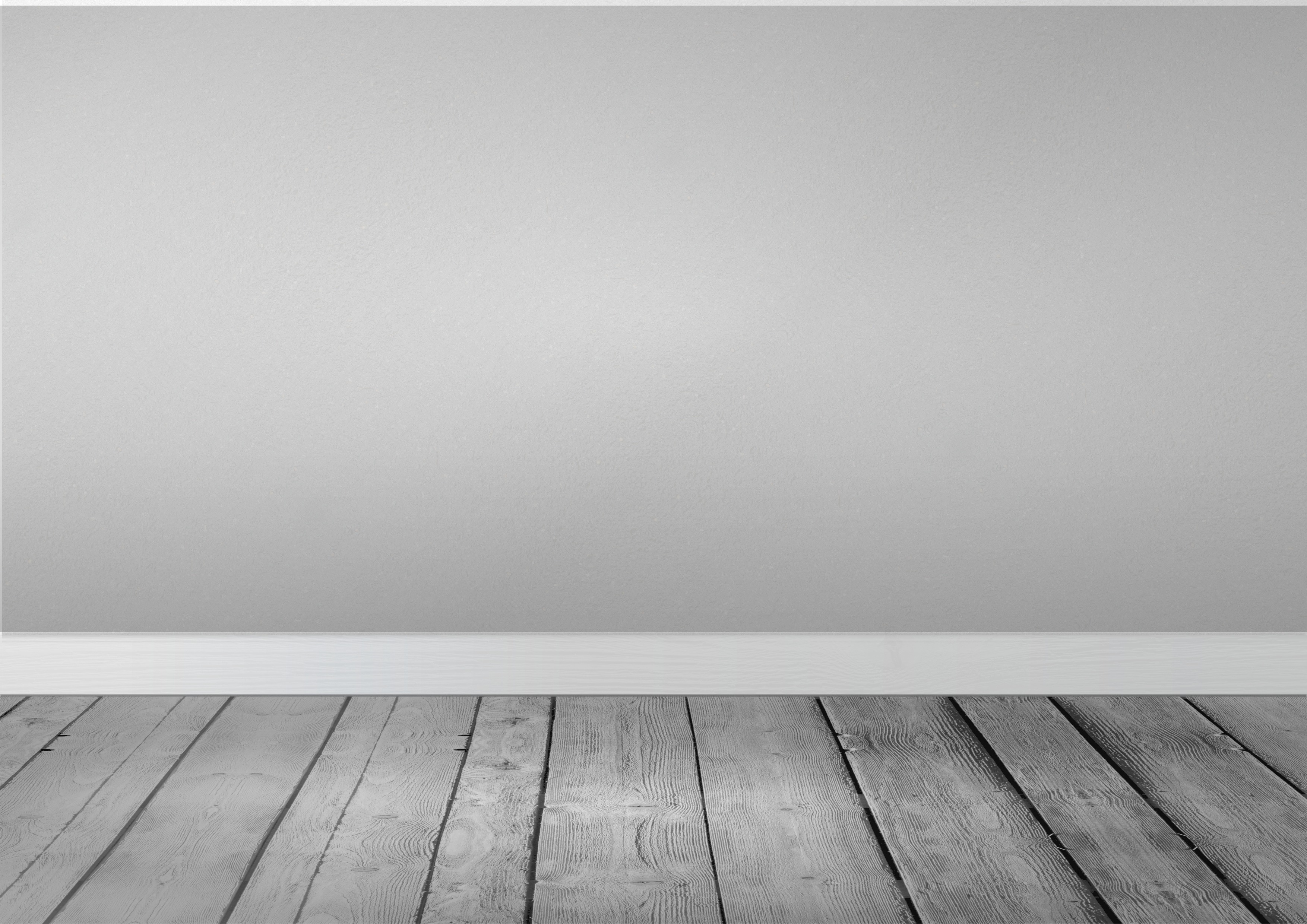 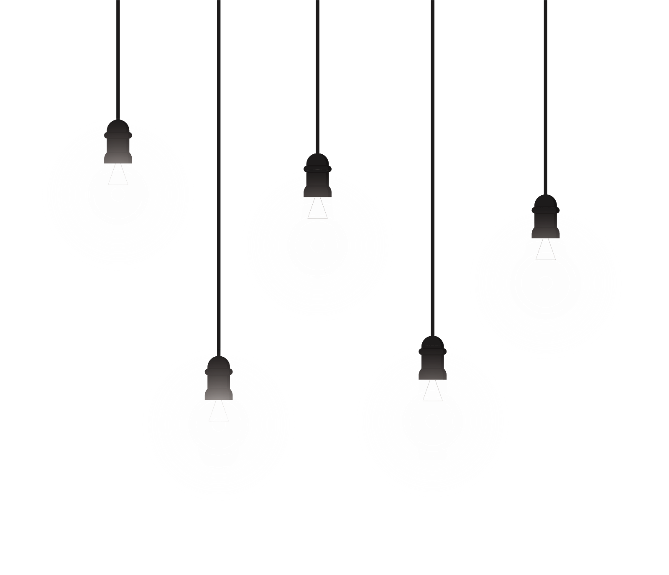 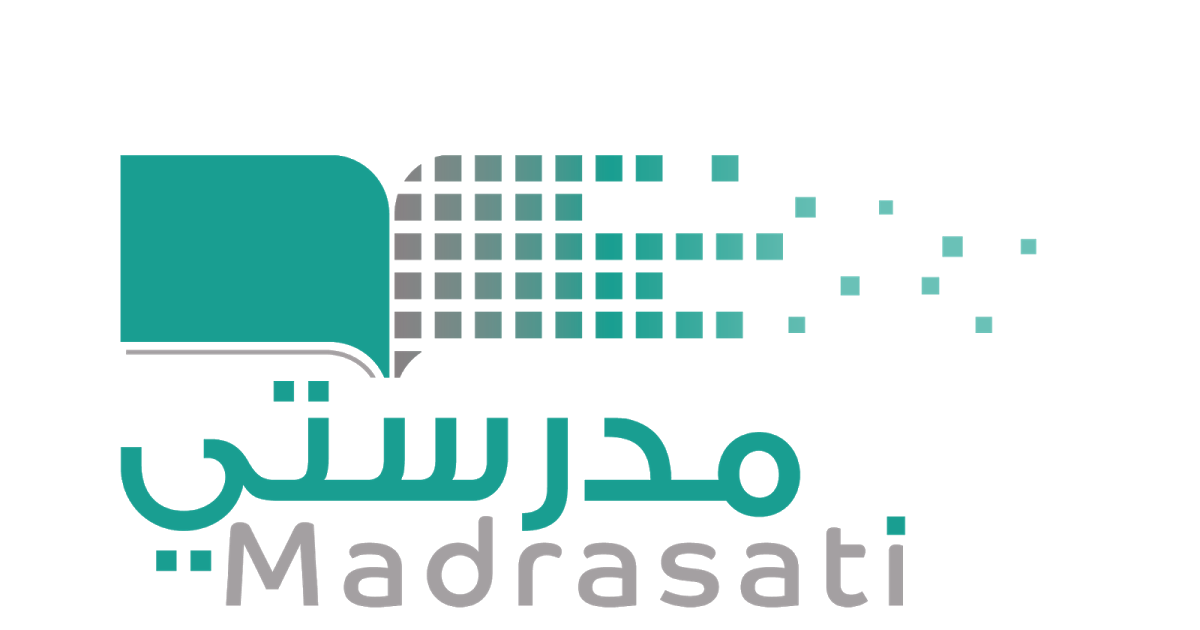 خبرات 
سابقة
التقويم
الشرح
اسكشف
التهيئة
الواجب
الاهداف
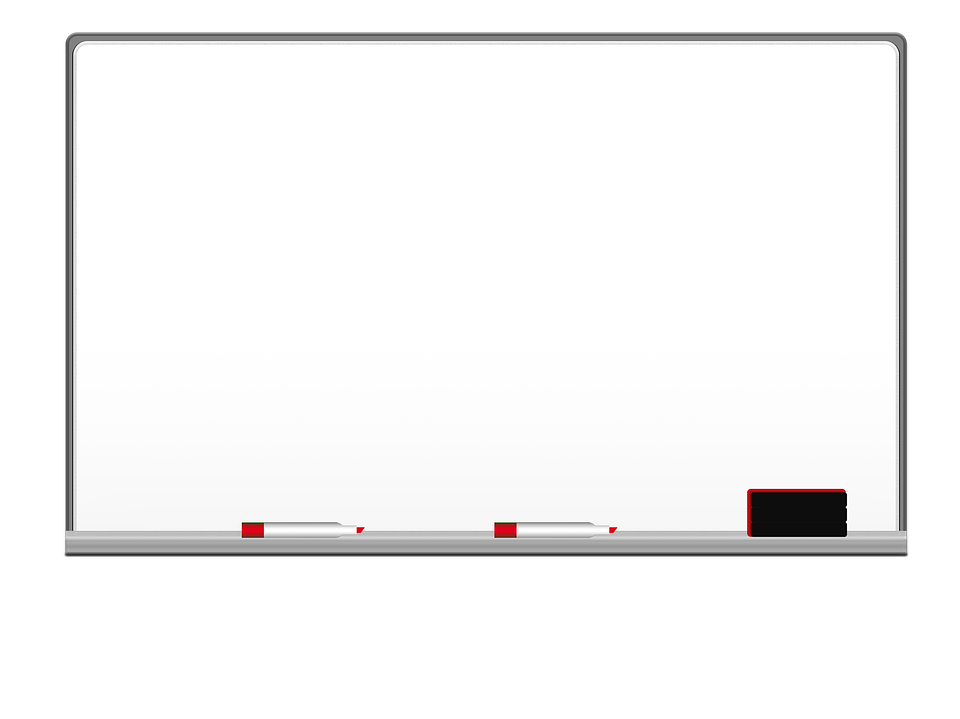 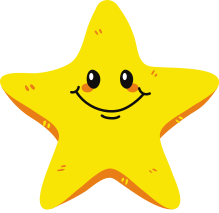 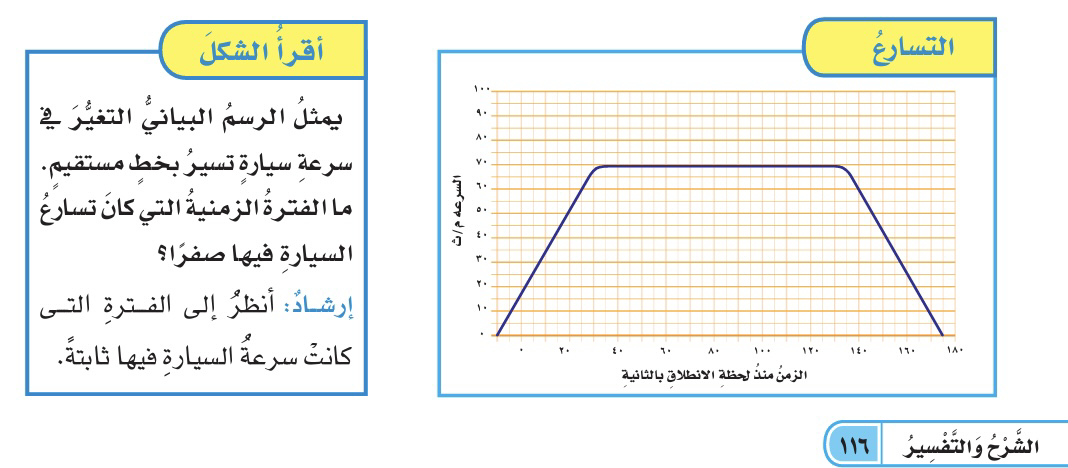 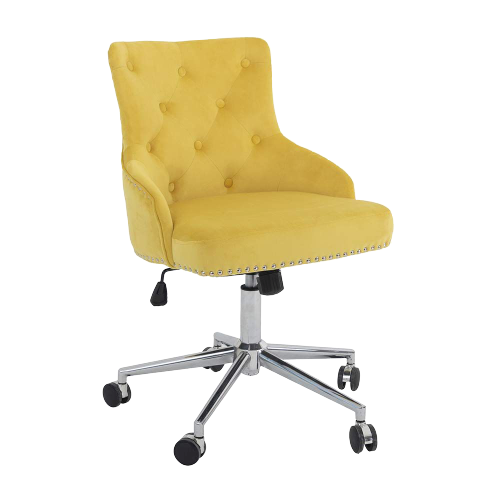 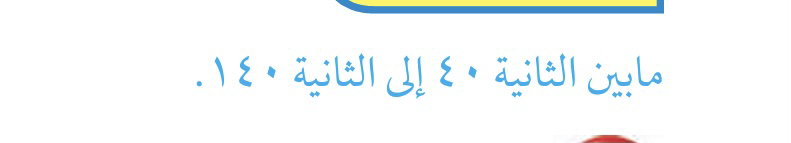 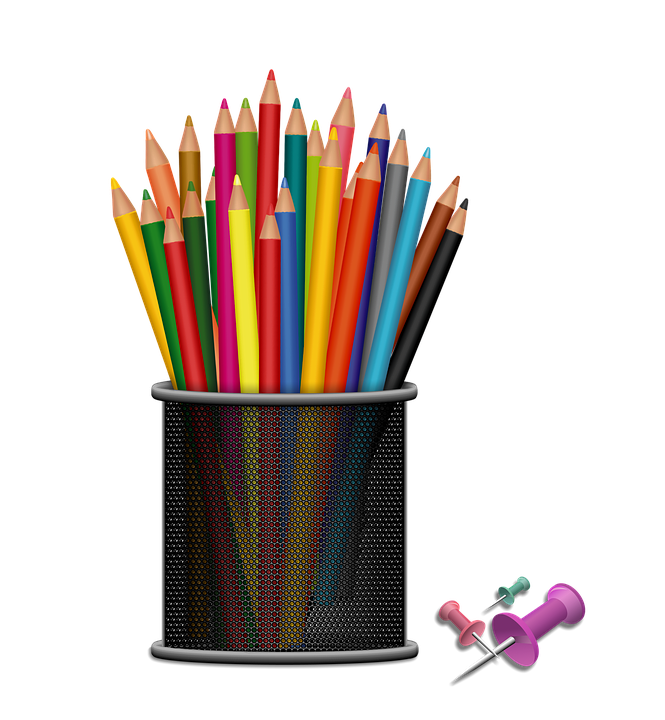 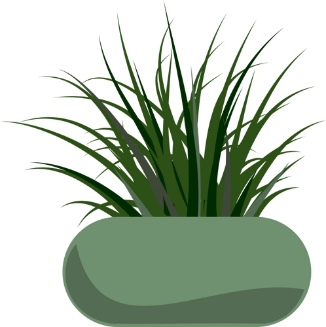 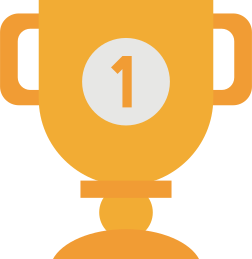 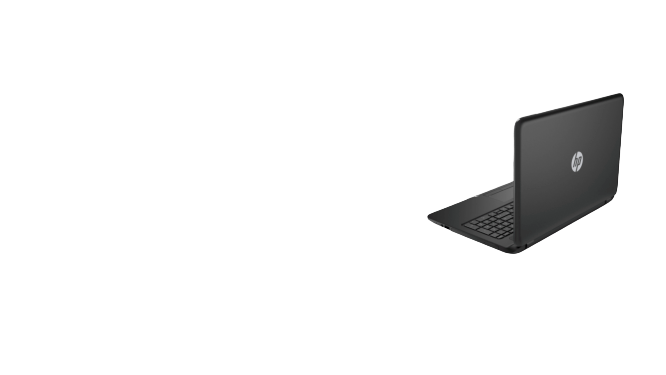 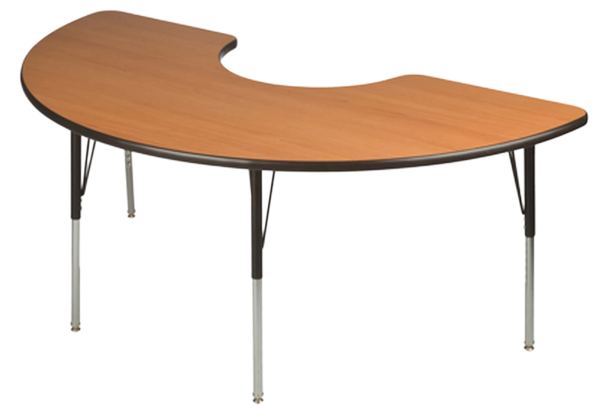 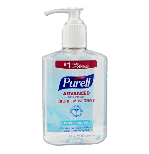 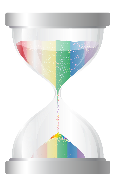 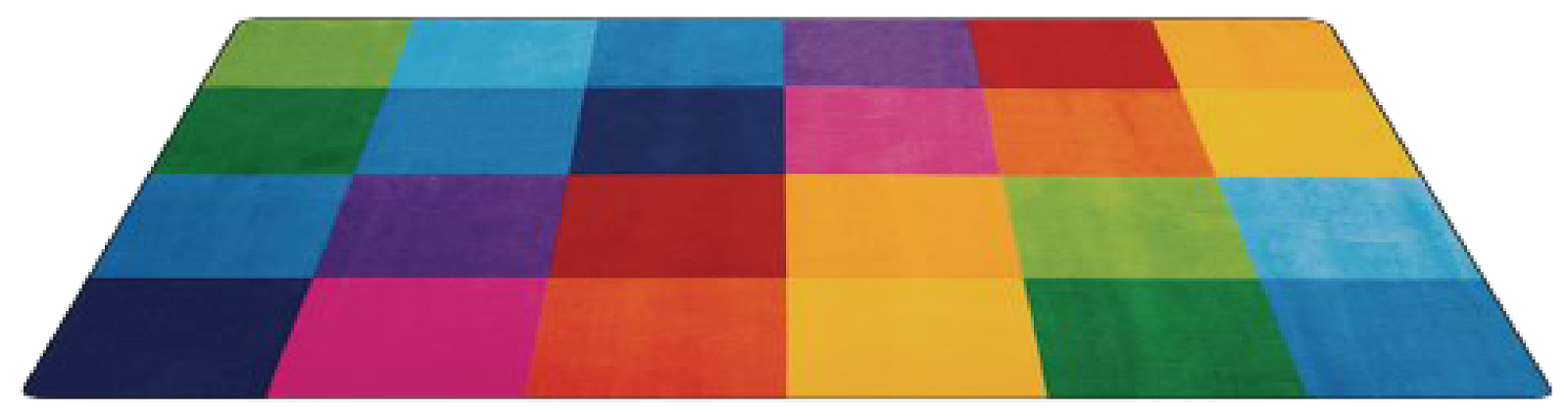 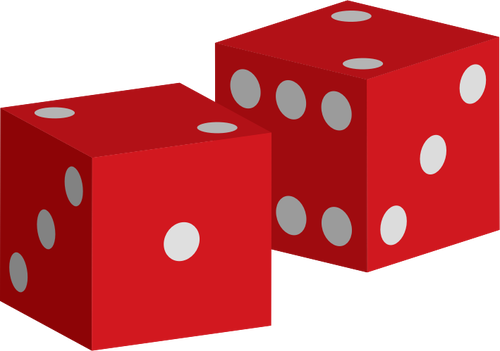 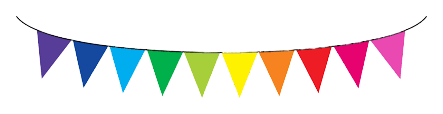 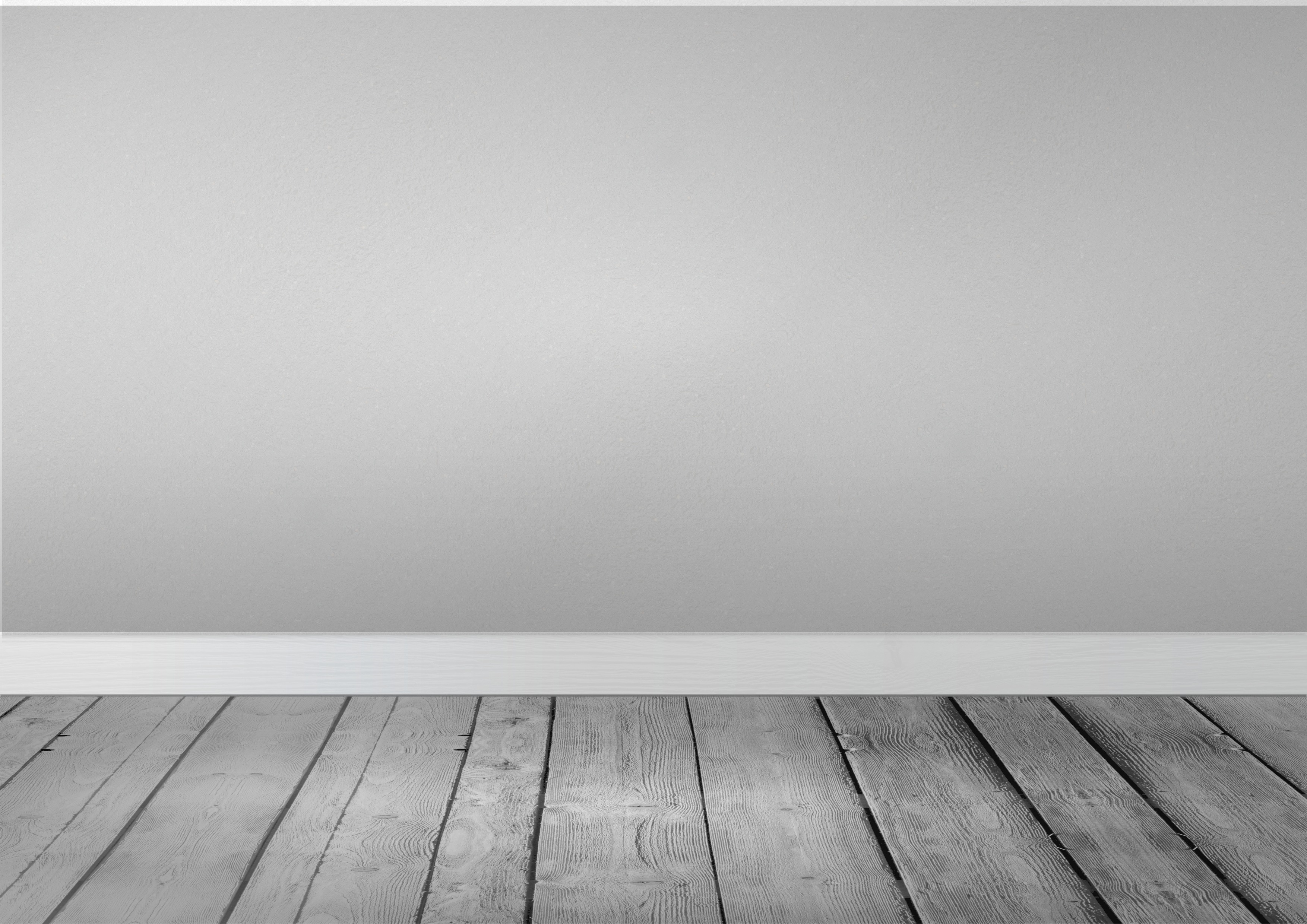 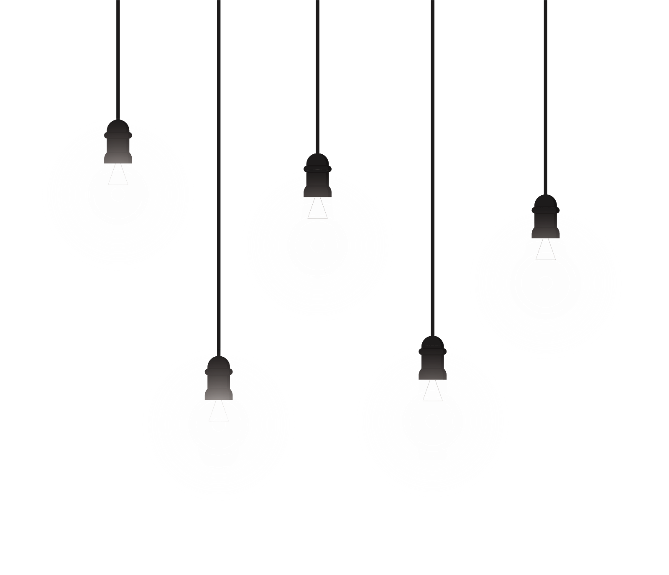 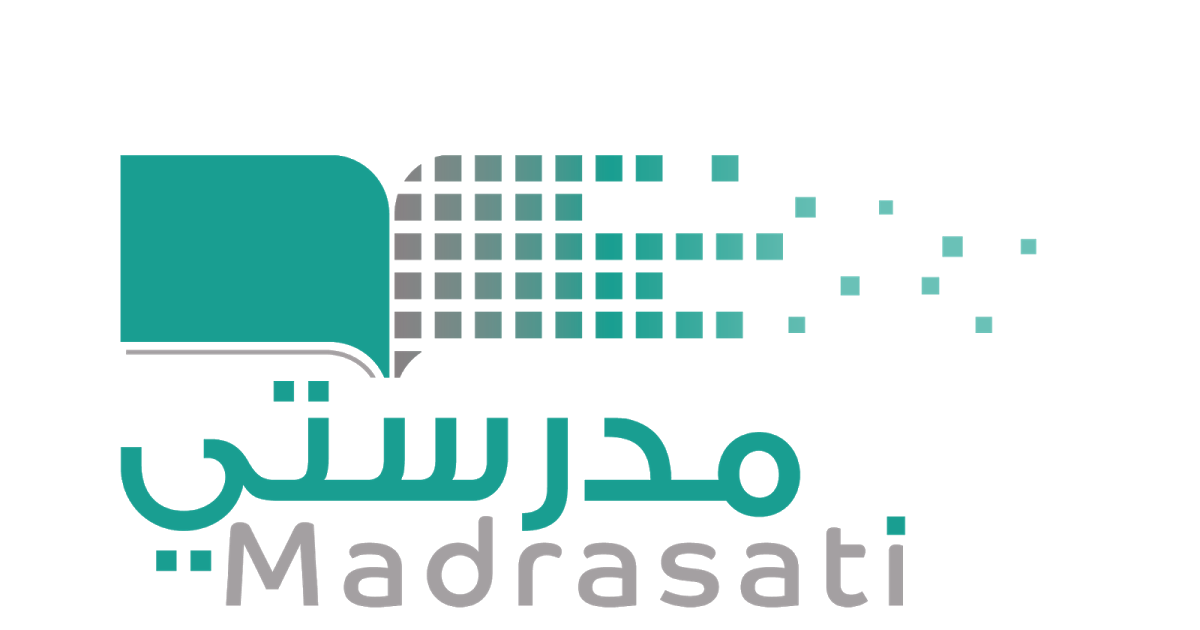 خبرات 
سابقة
التقويم
الشرح
اسكشف
التهيئة
الواجب
الاهداف
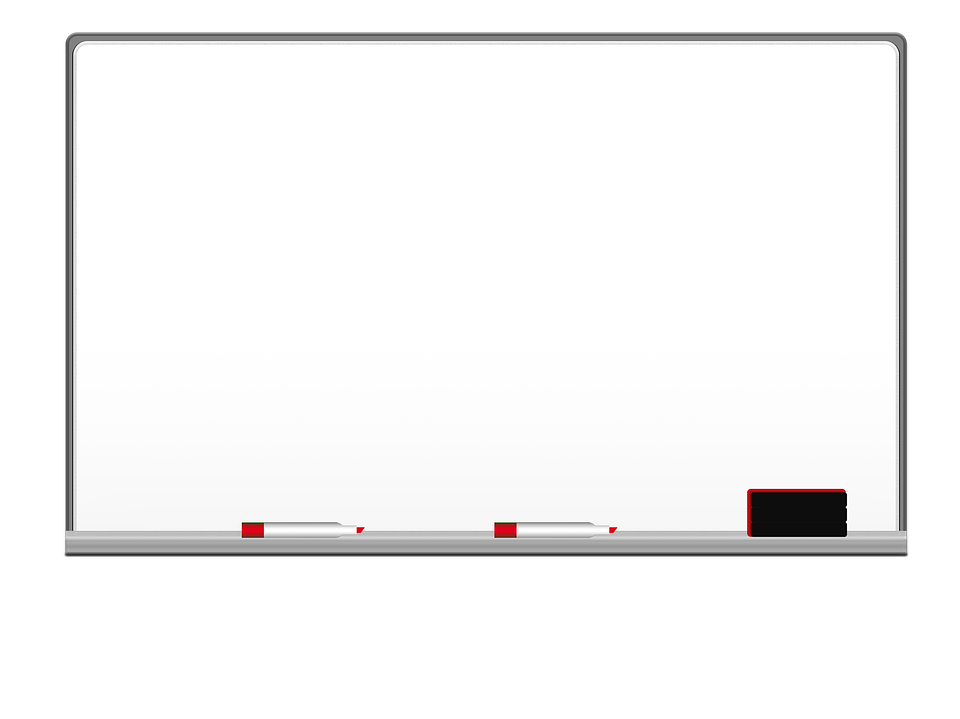 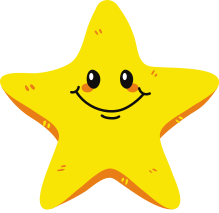 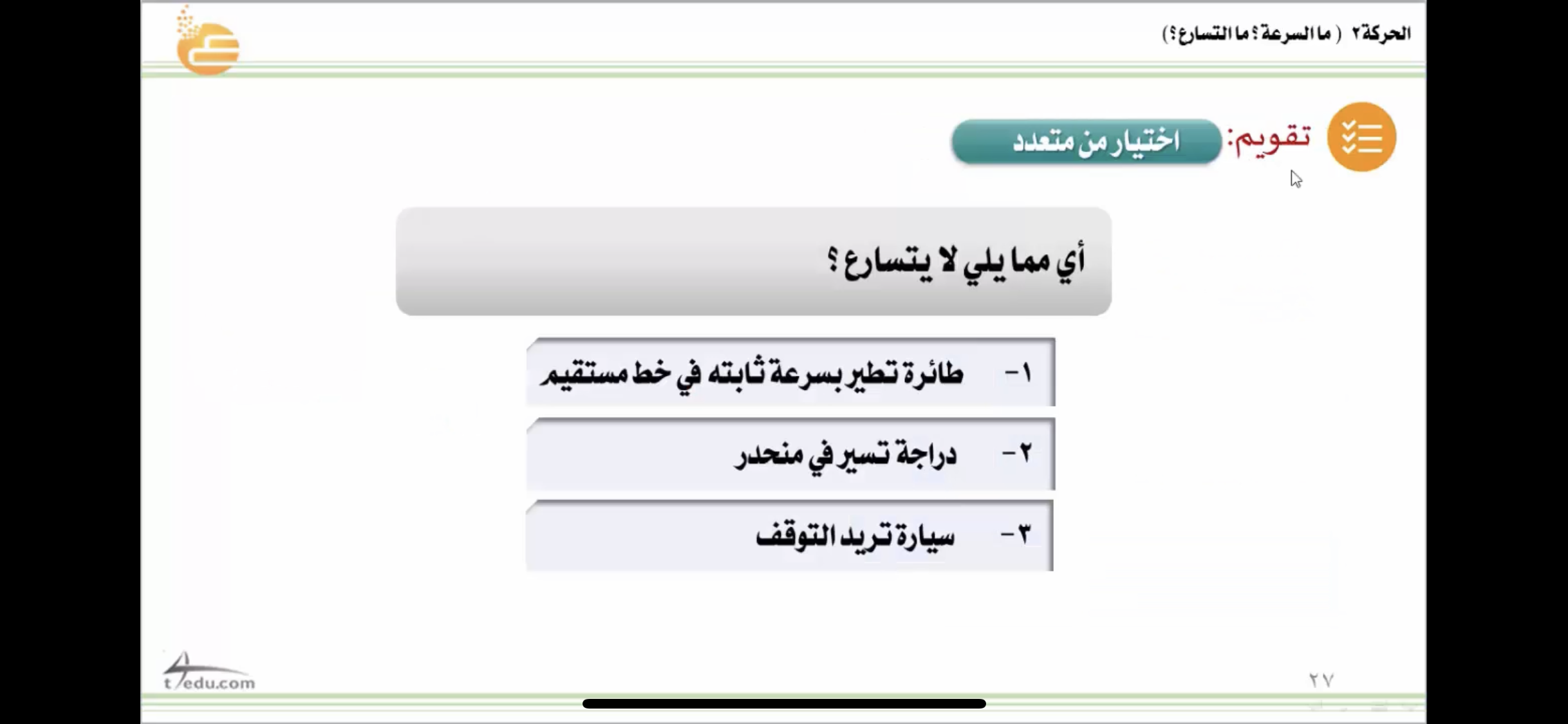 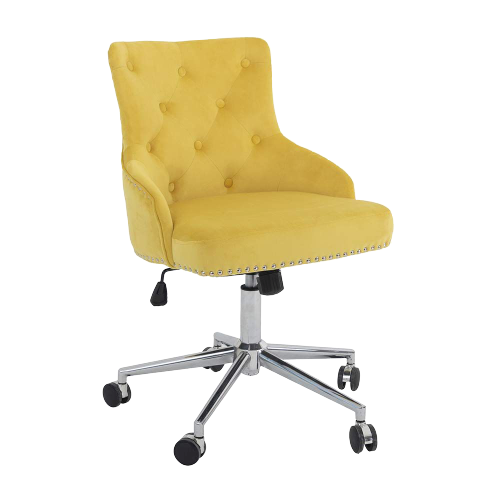 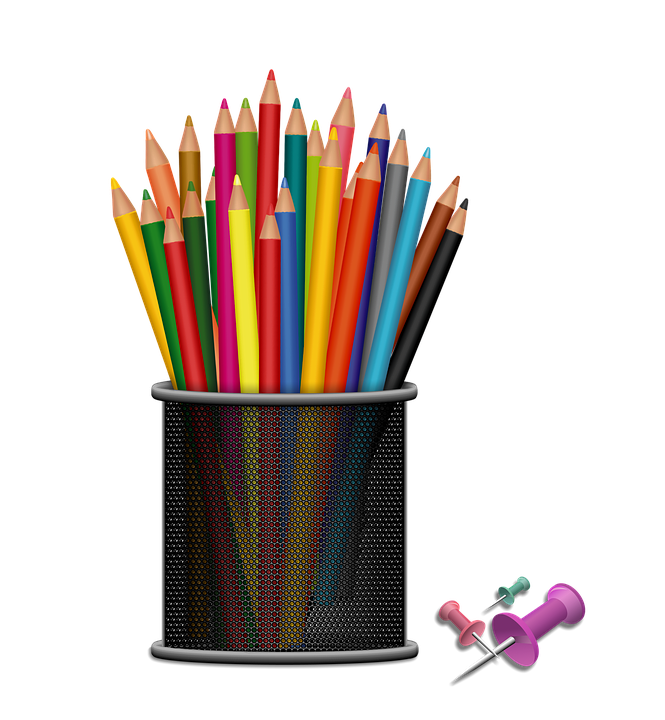 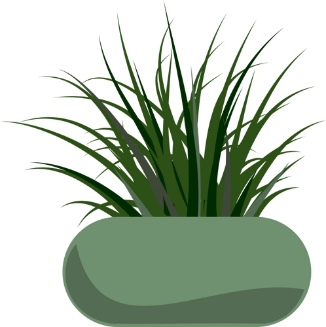 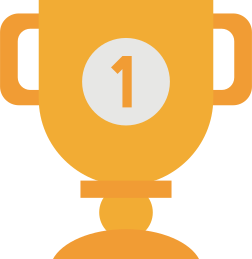 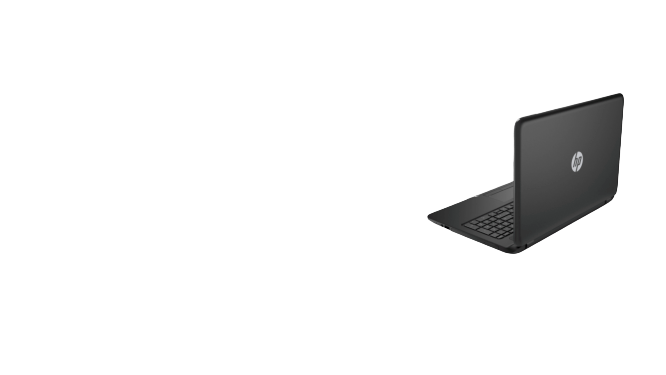 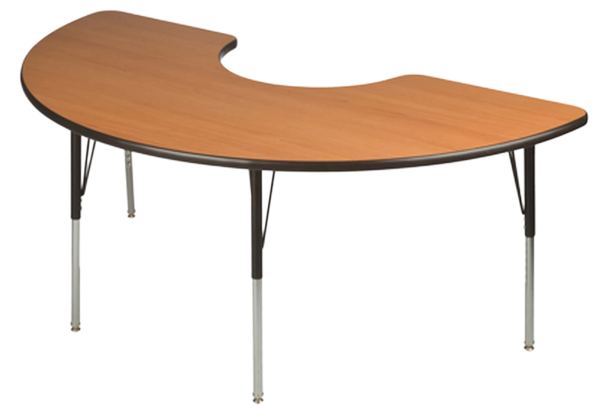 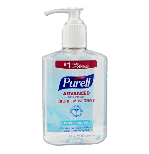 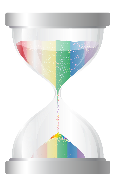 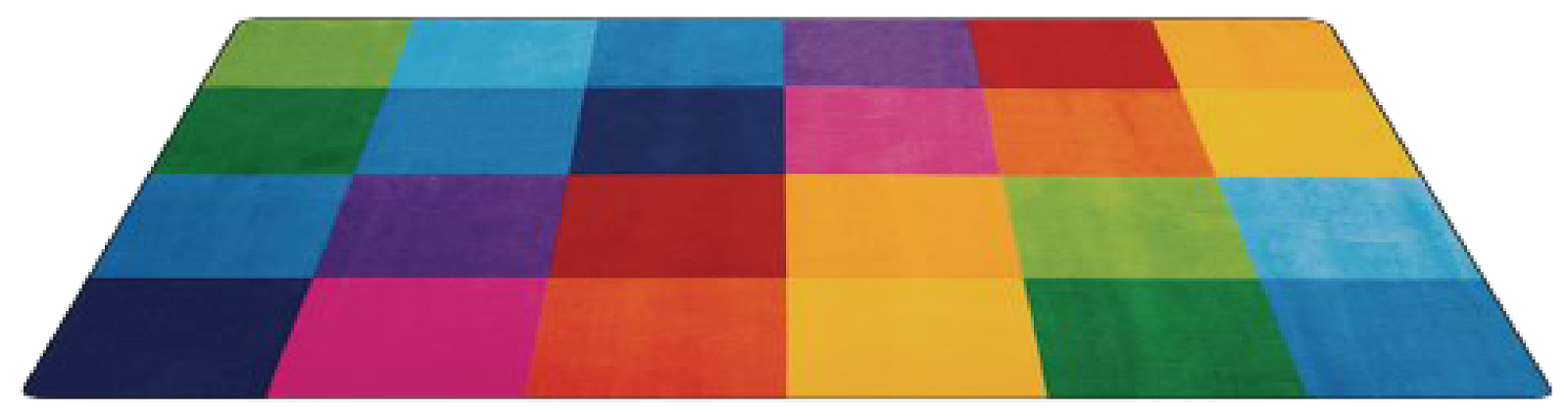 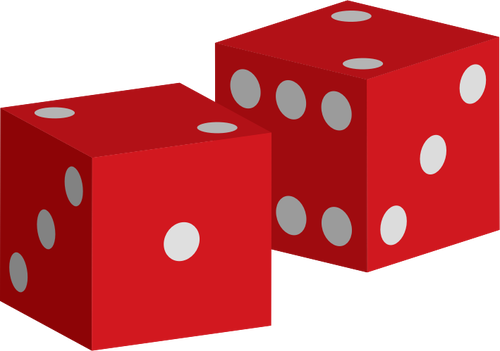 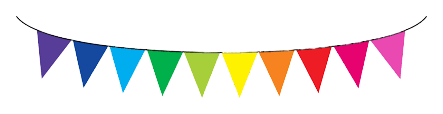 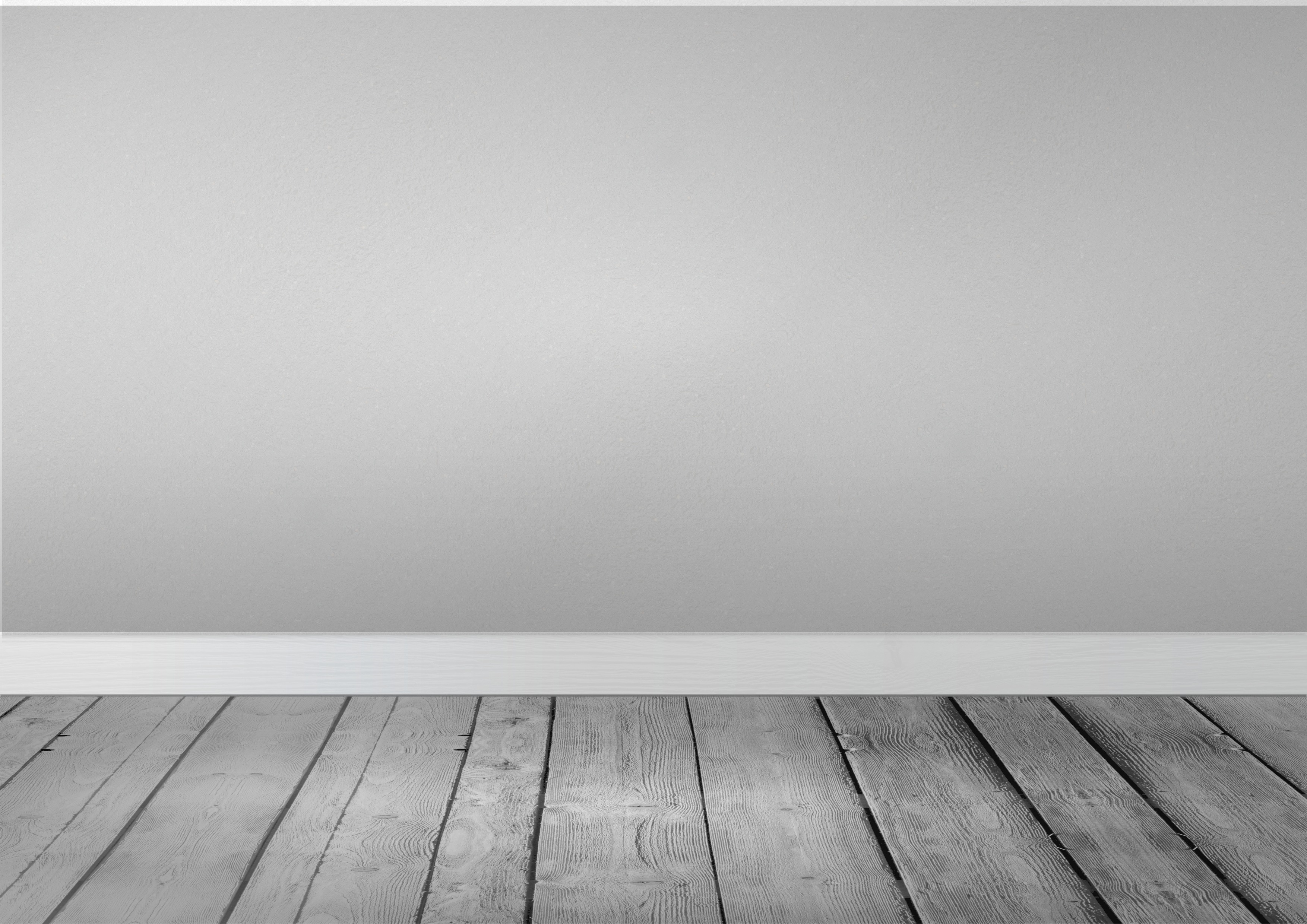 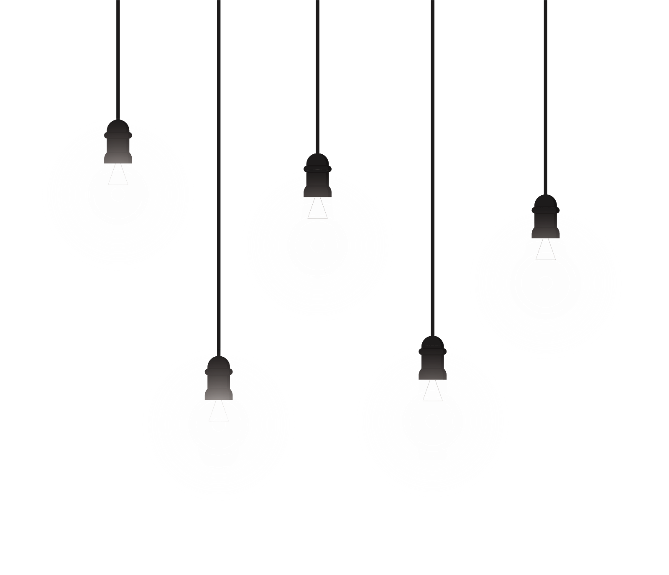 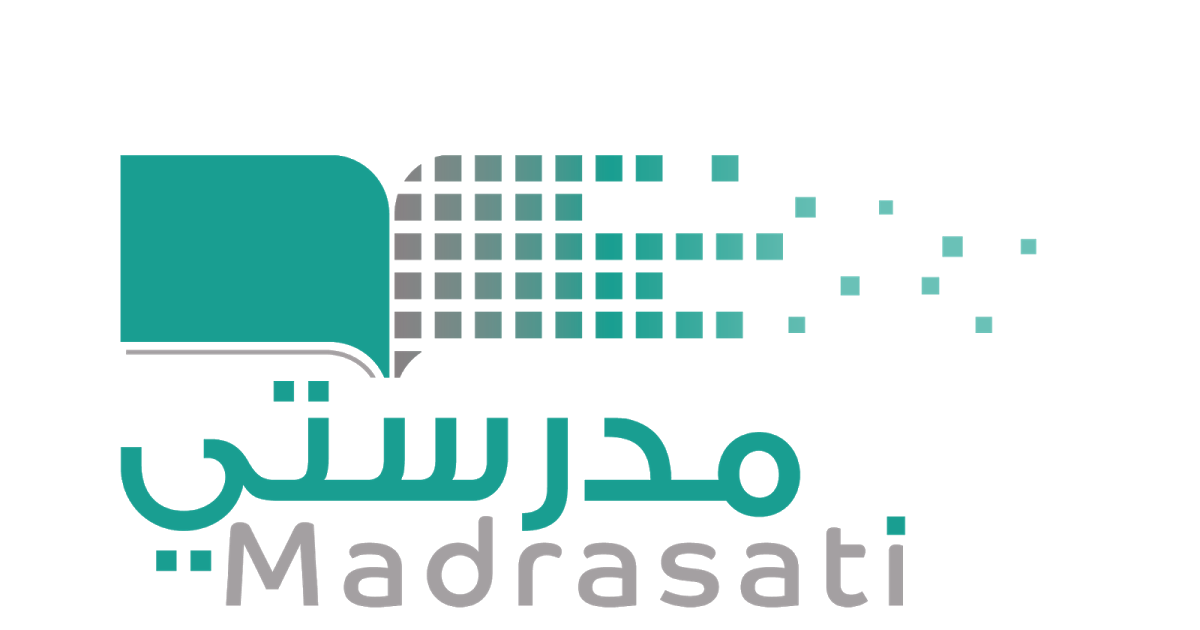 خبرات 
سابقة
التقويم
الشرح
اسكشف
التهيئة
الواجب
الاهداف
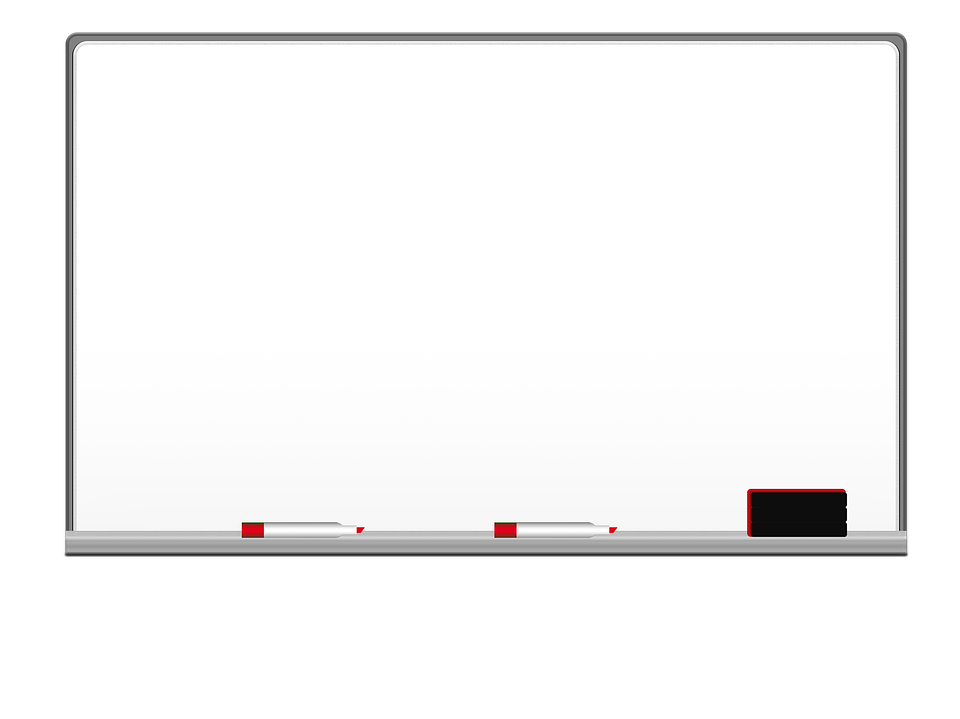 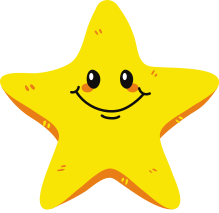 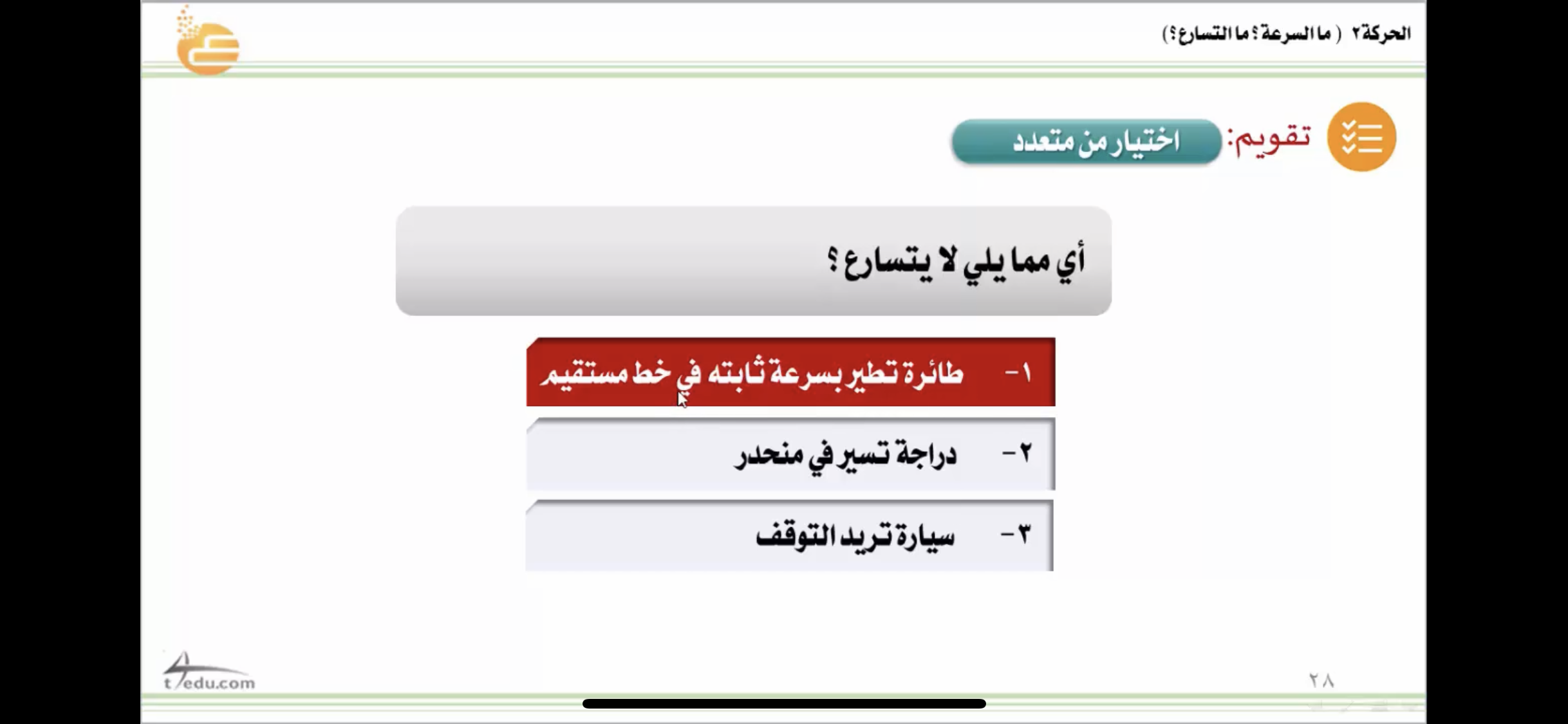 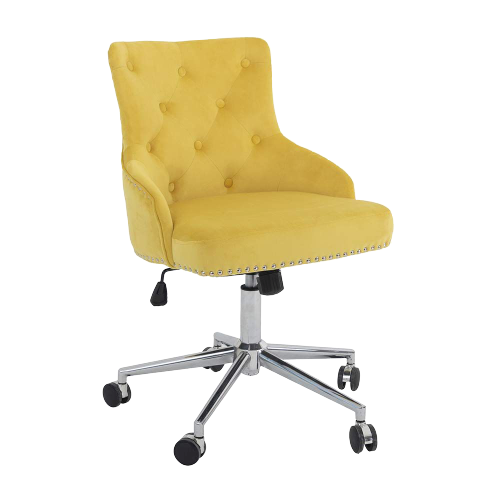 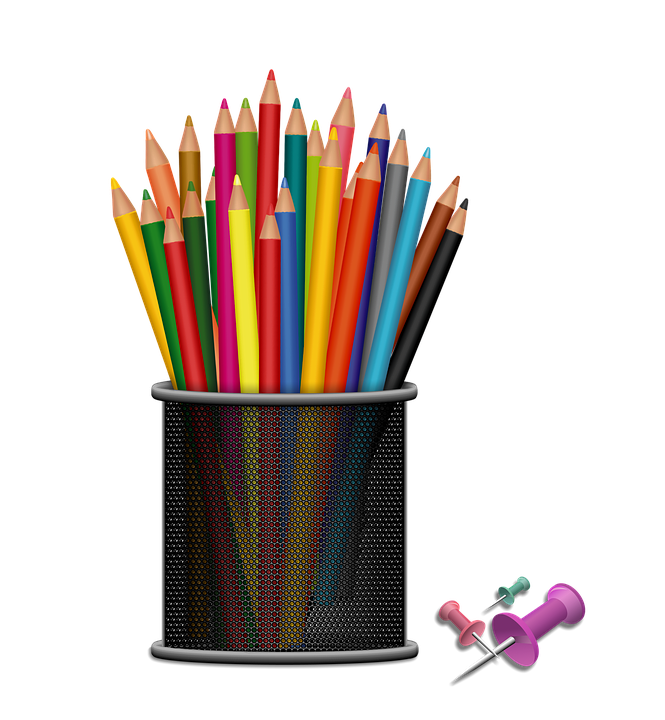 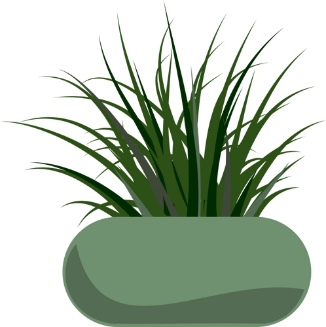 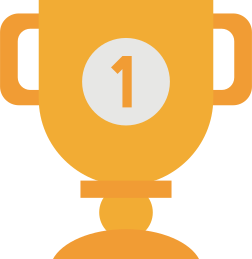 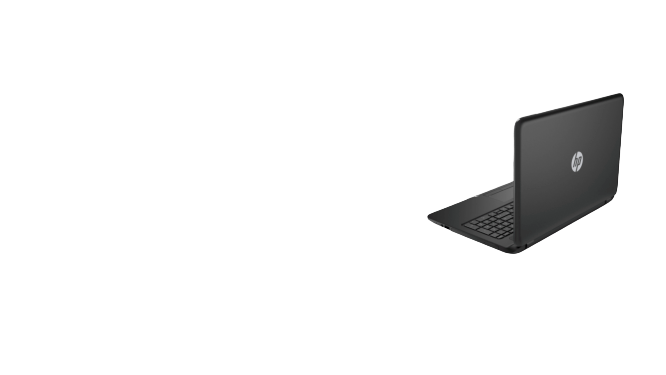 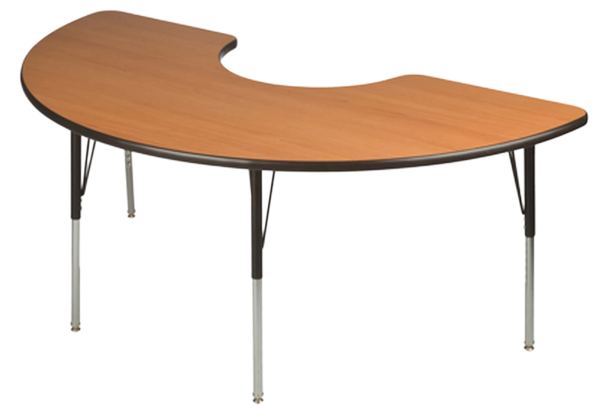 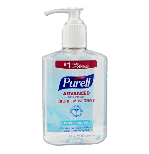 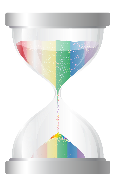 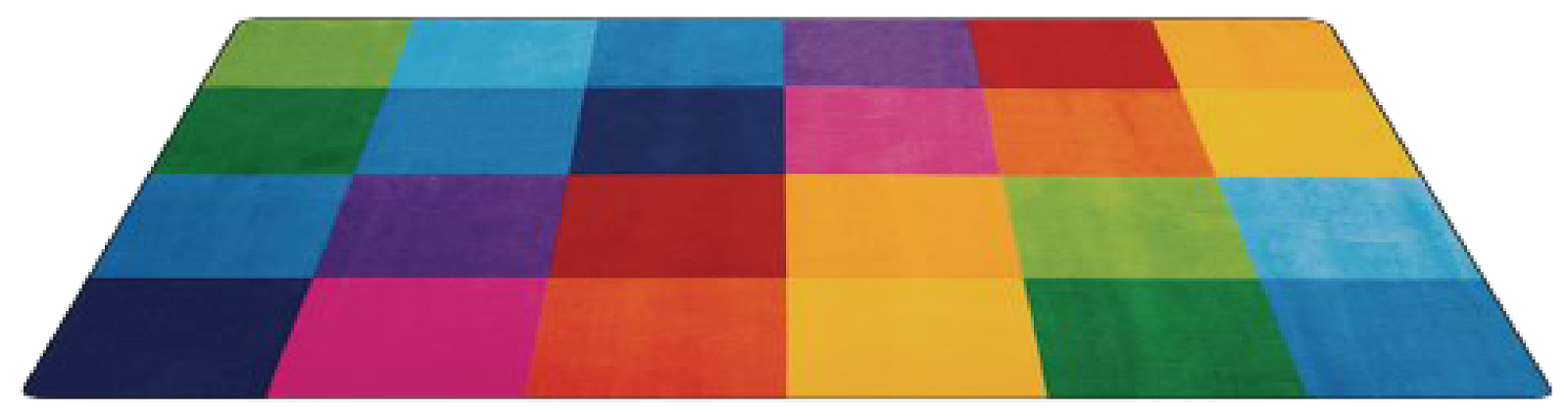 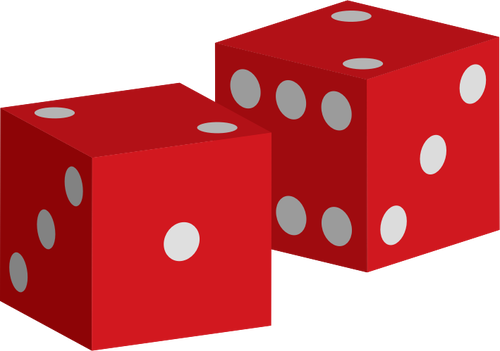 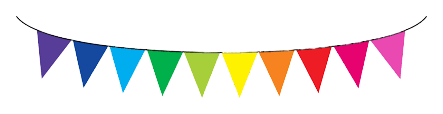 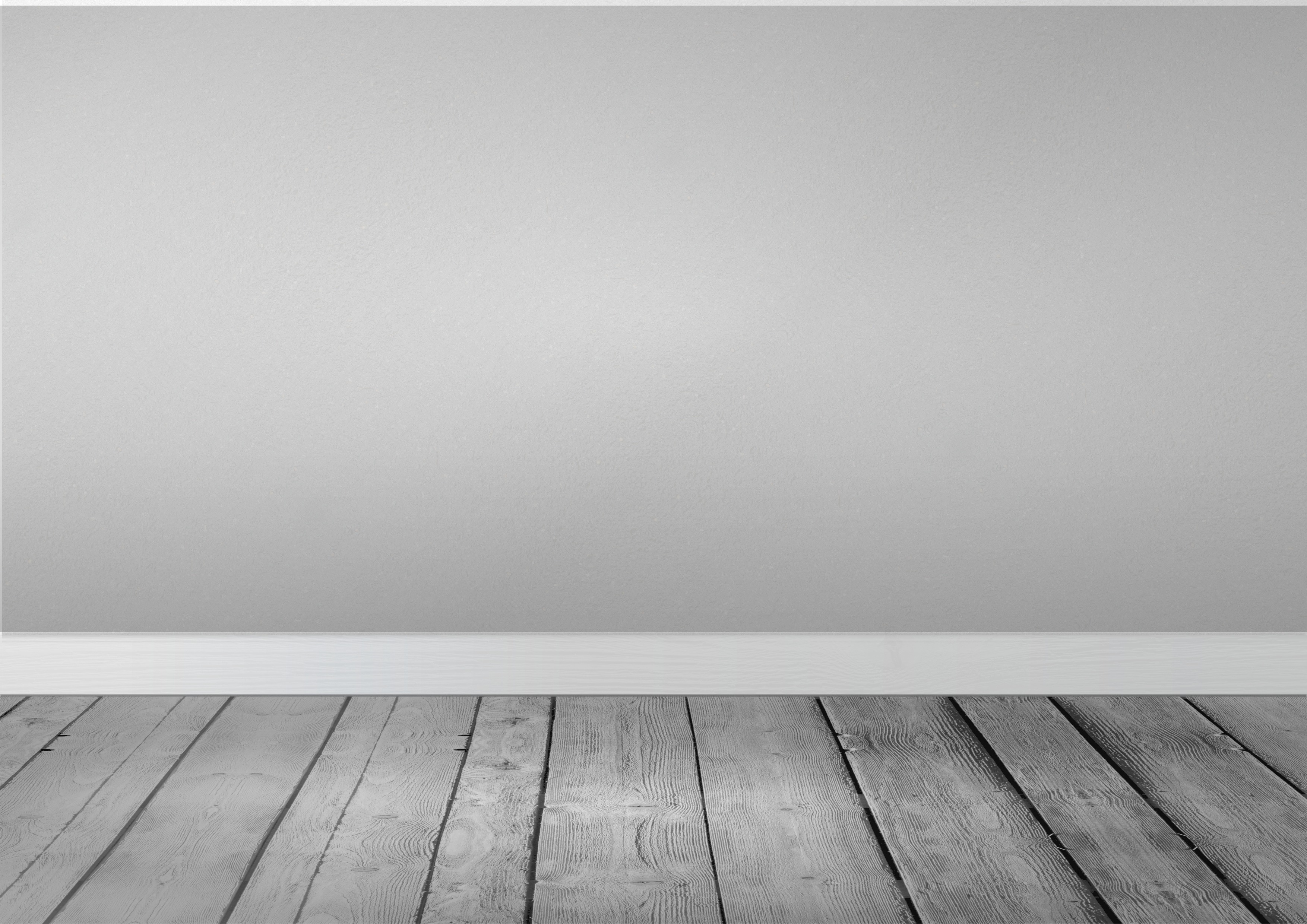 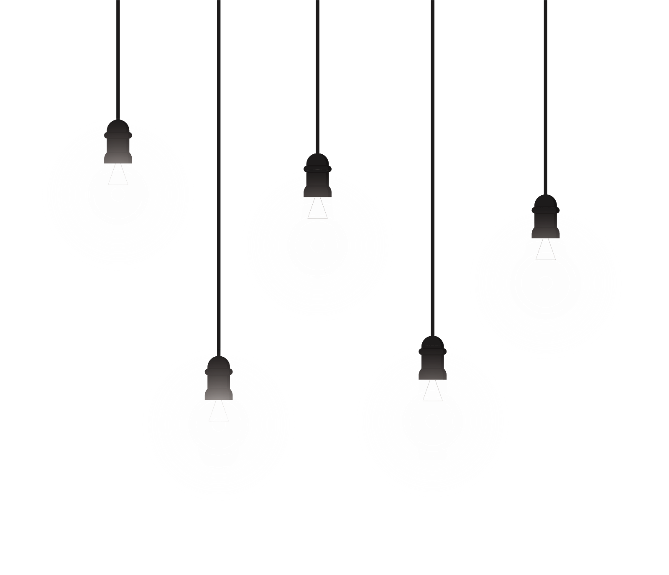 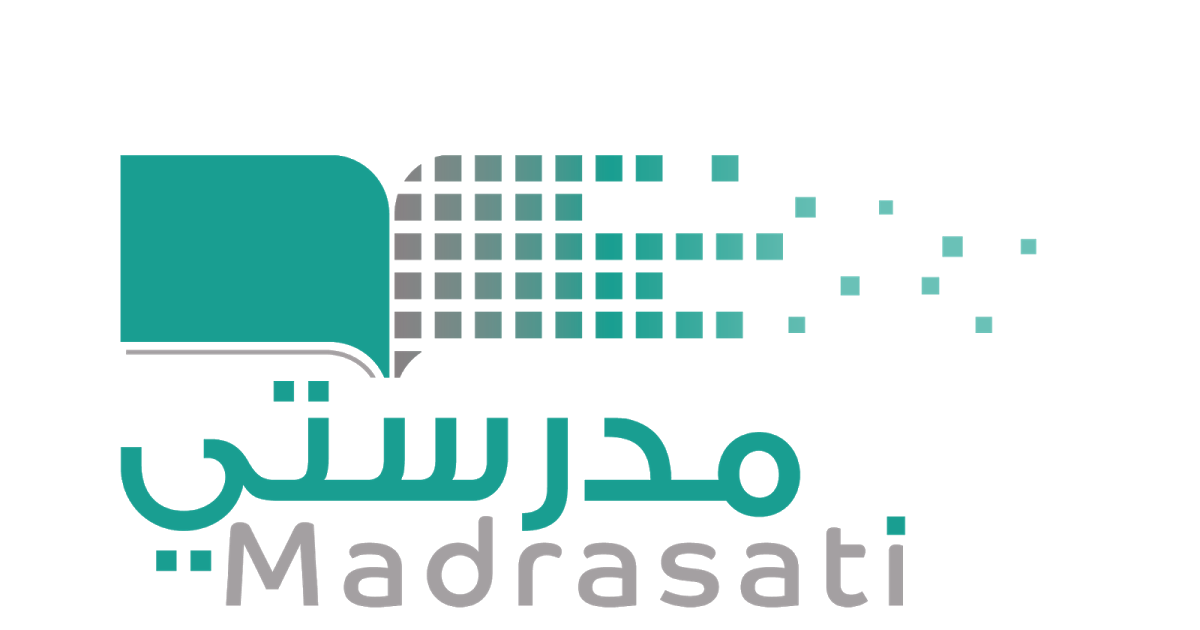 خبرات 
سابقة
التقويم
الشرح
اسكشف
التهيئة
الواجب
الاهداف
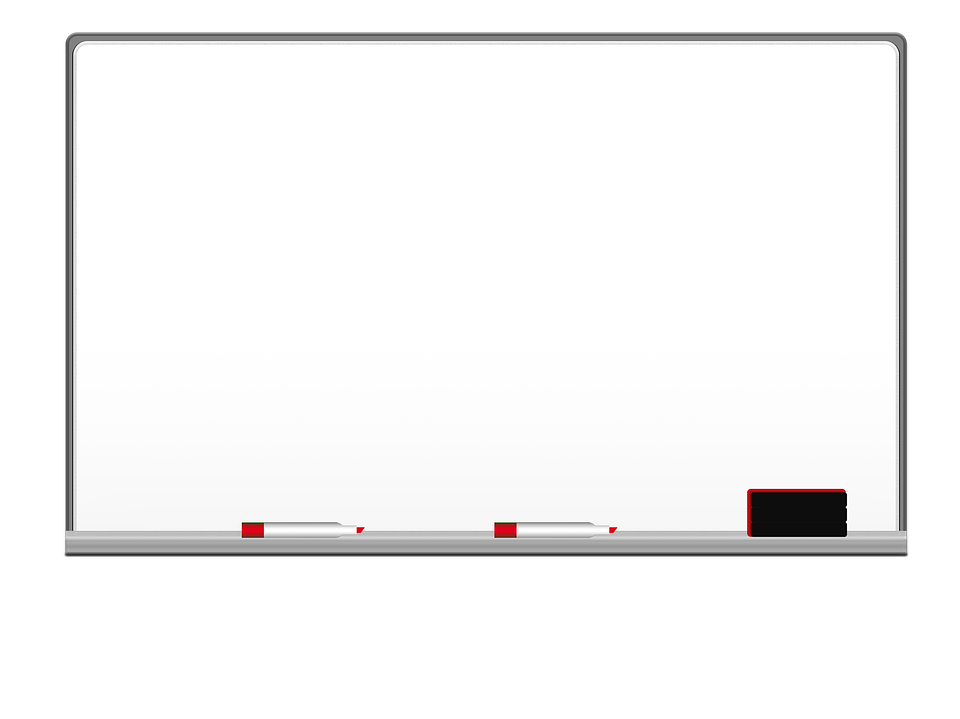 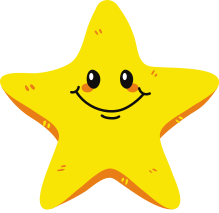 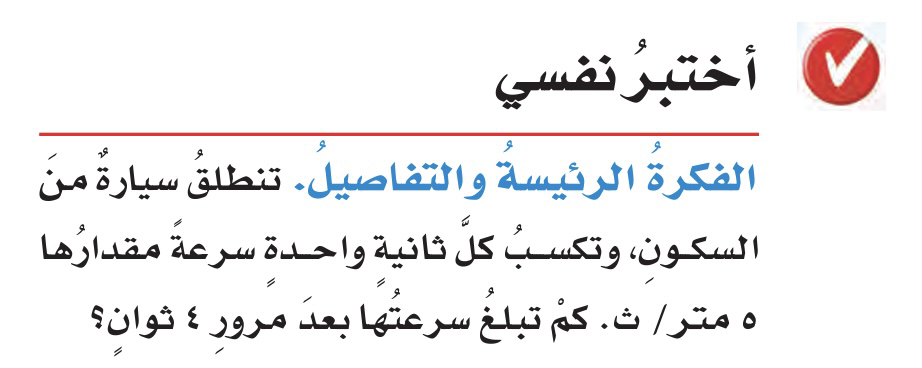 اختبر نفسي صفحة  ١٣٢
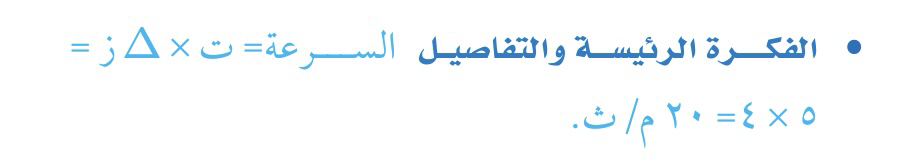 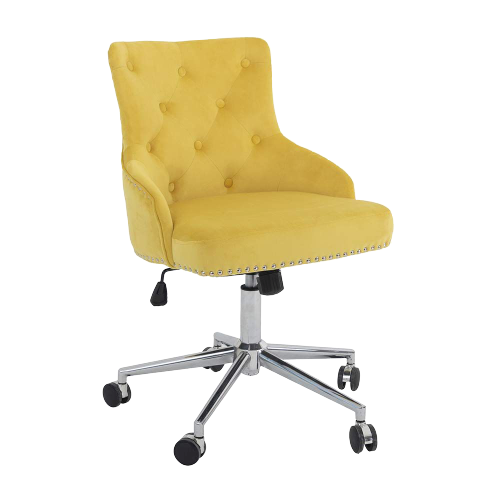 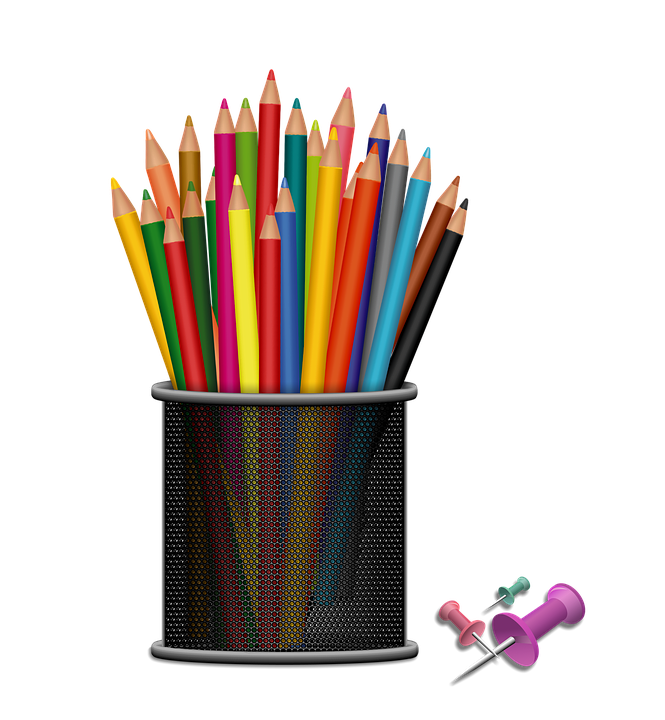 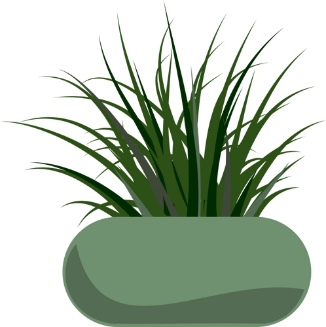 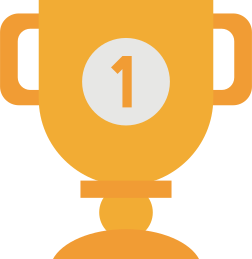 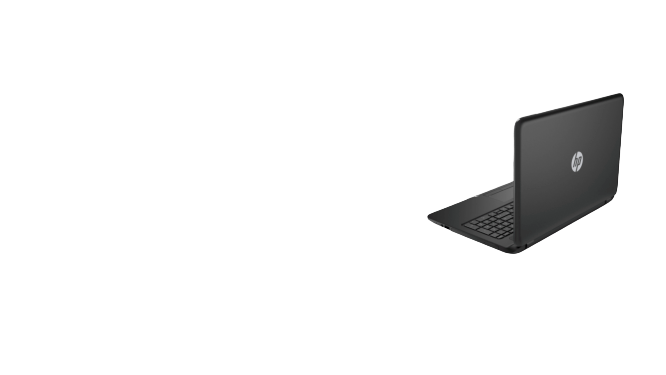 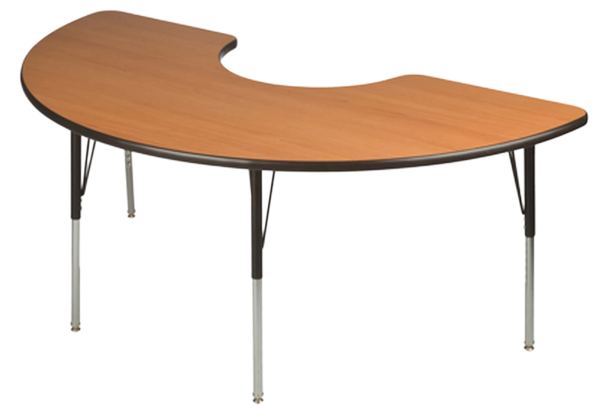 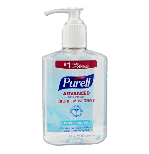 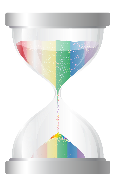 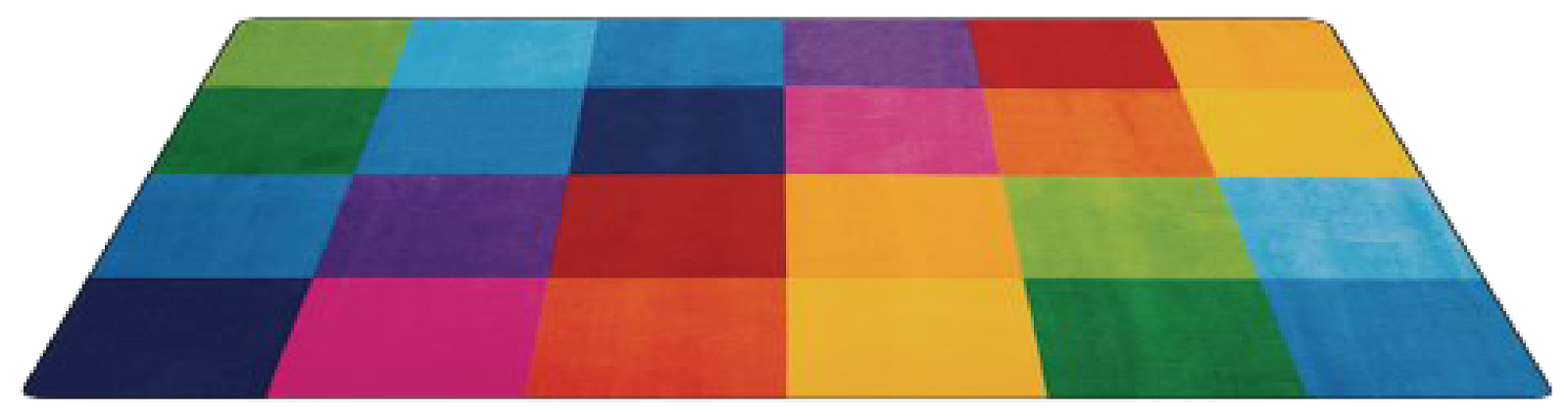 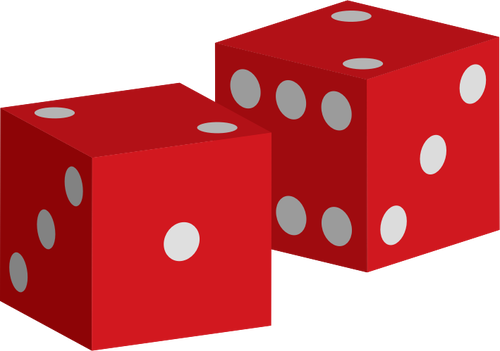 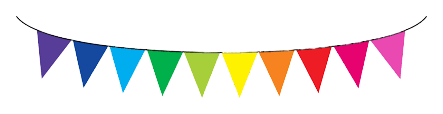 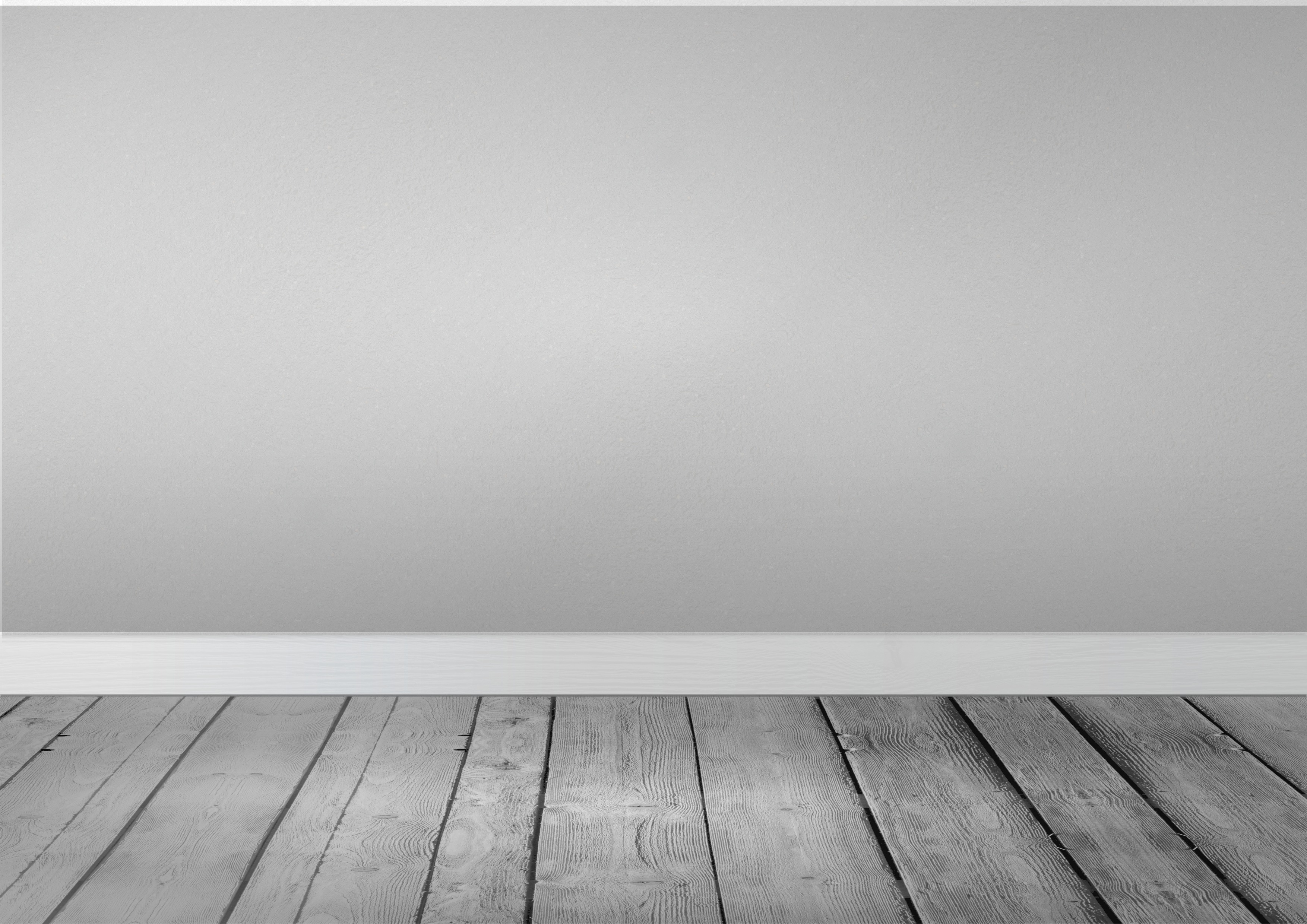 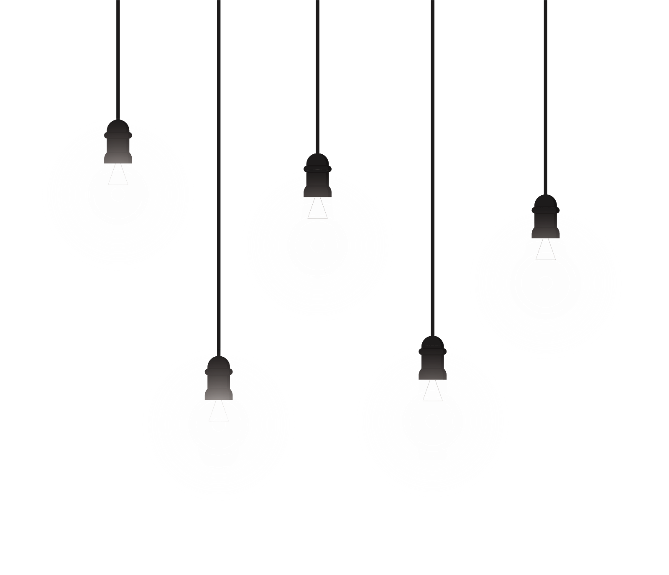 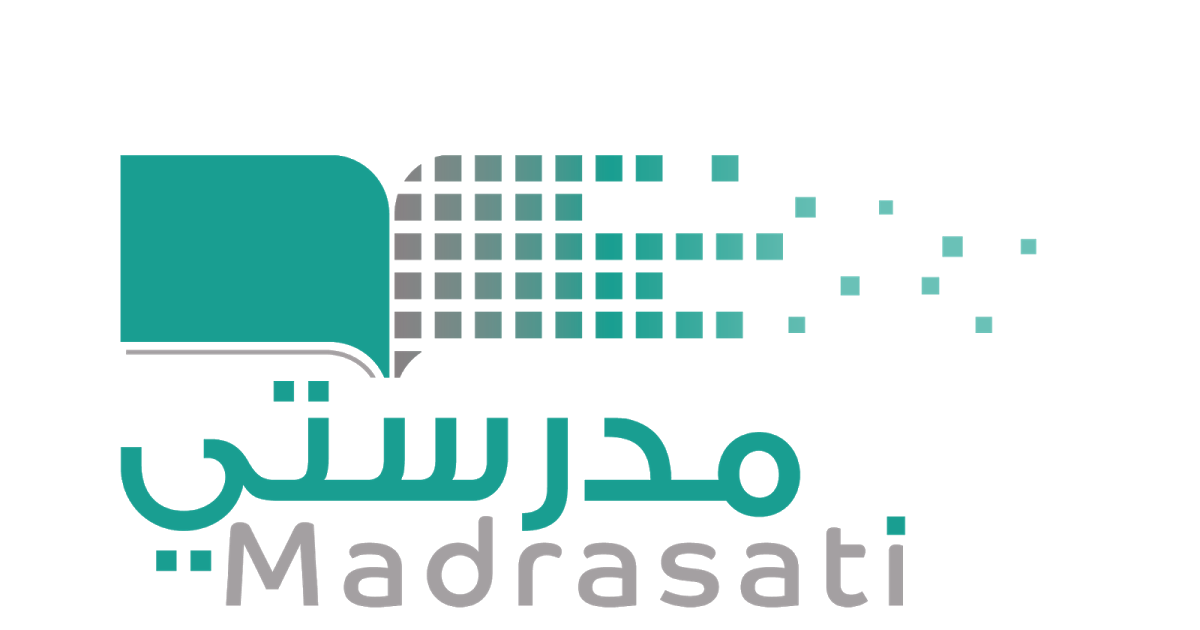 خبرات 
سابقة
التقويم
الشرح
اسكشف
التهيئة
الواجب
الاهداف
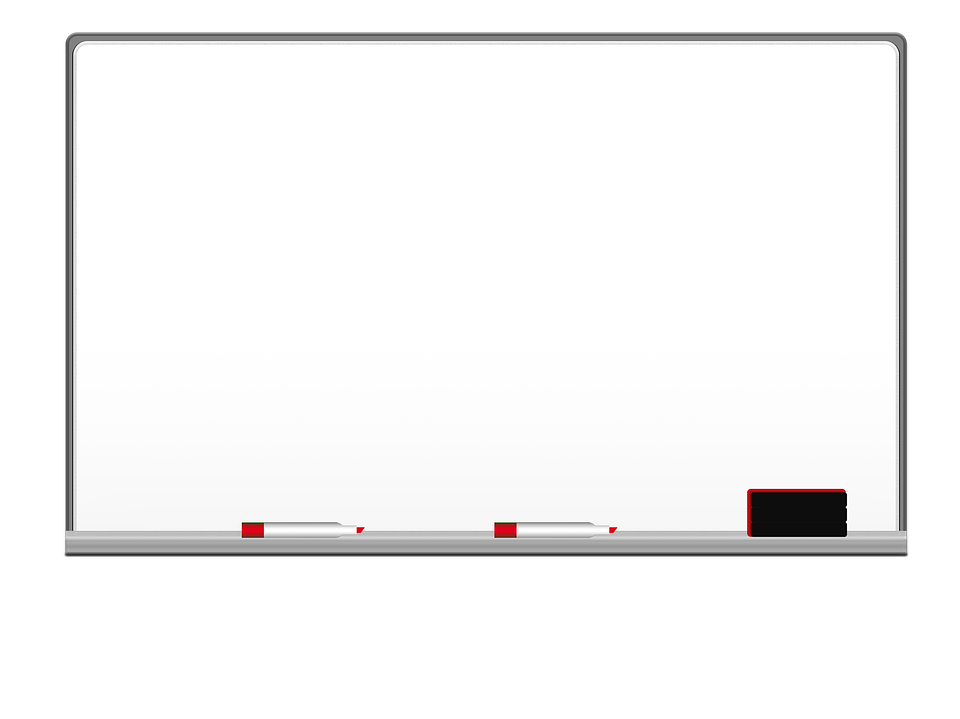 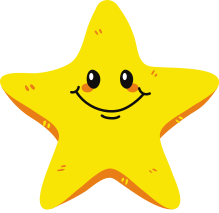 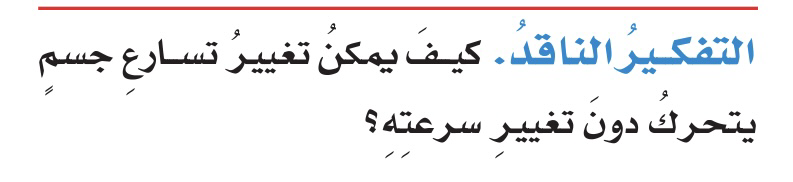 التفكير الناقد صفحة  ١٣٢
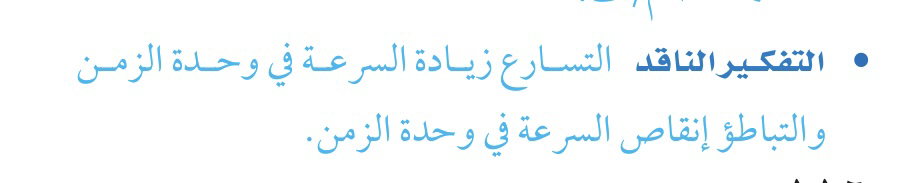 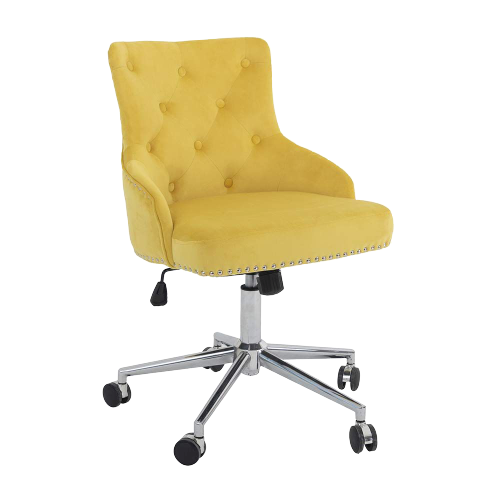 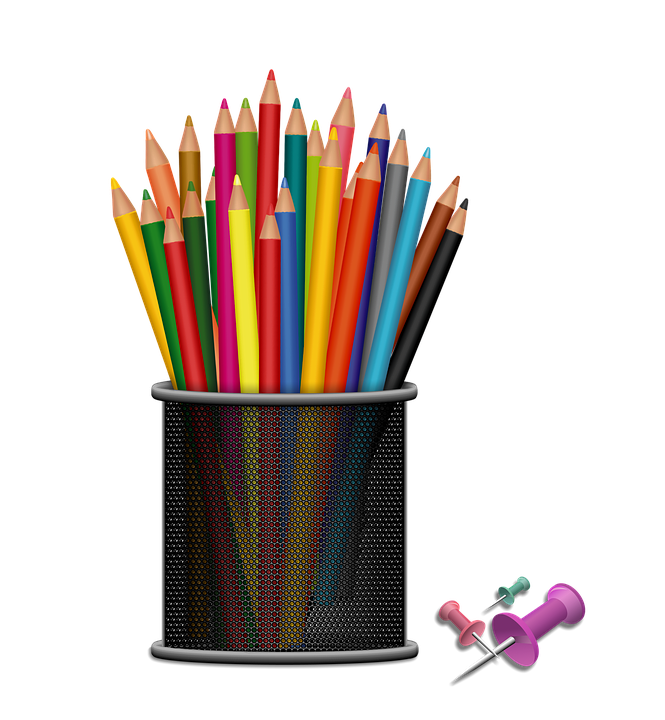 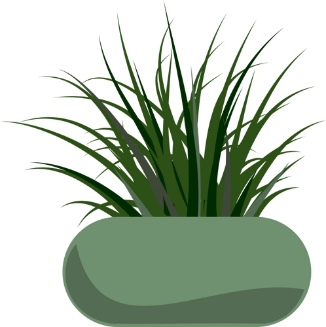 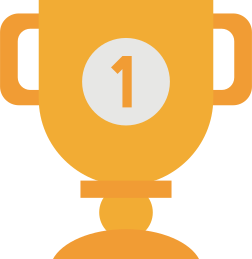 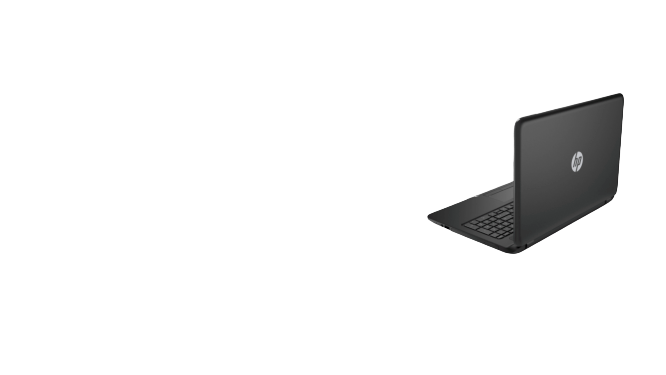 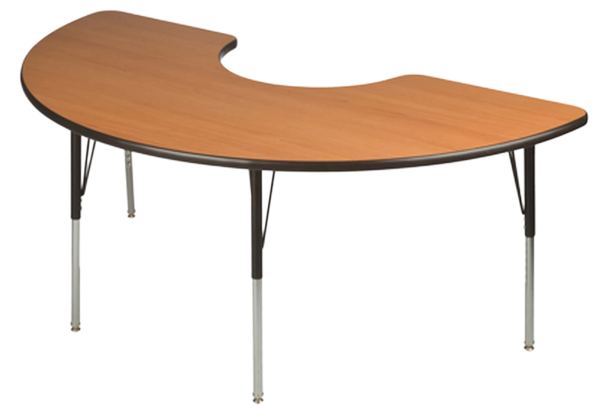 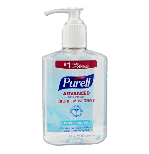 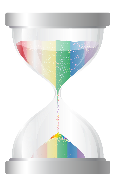 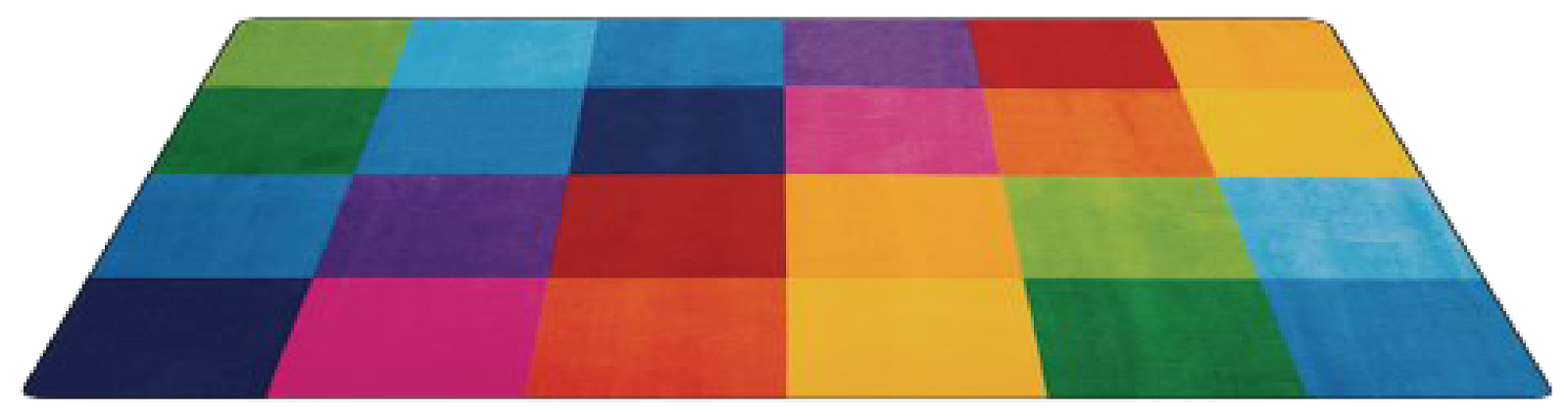 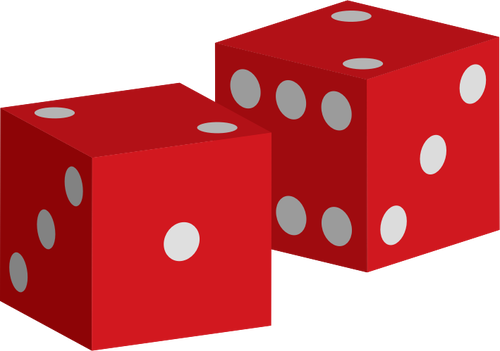 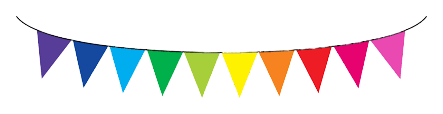 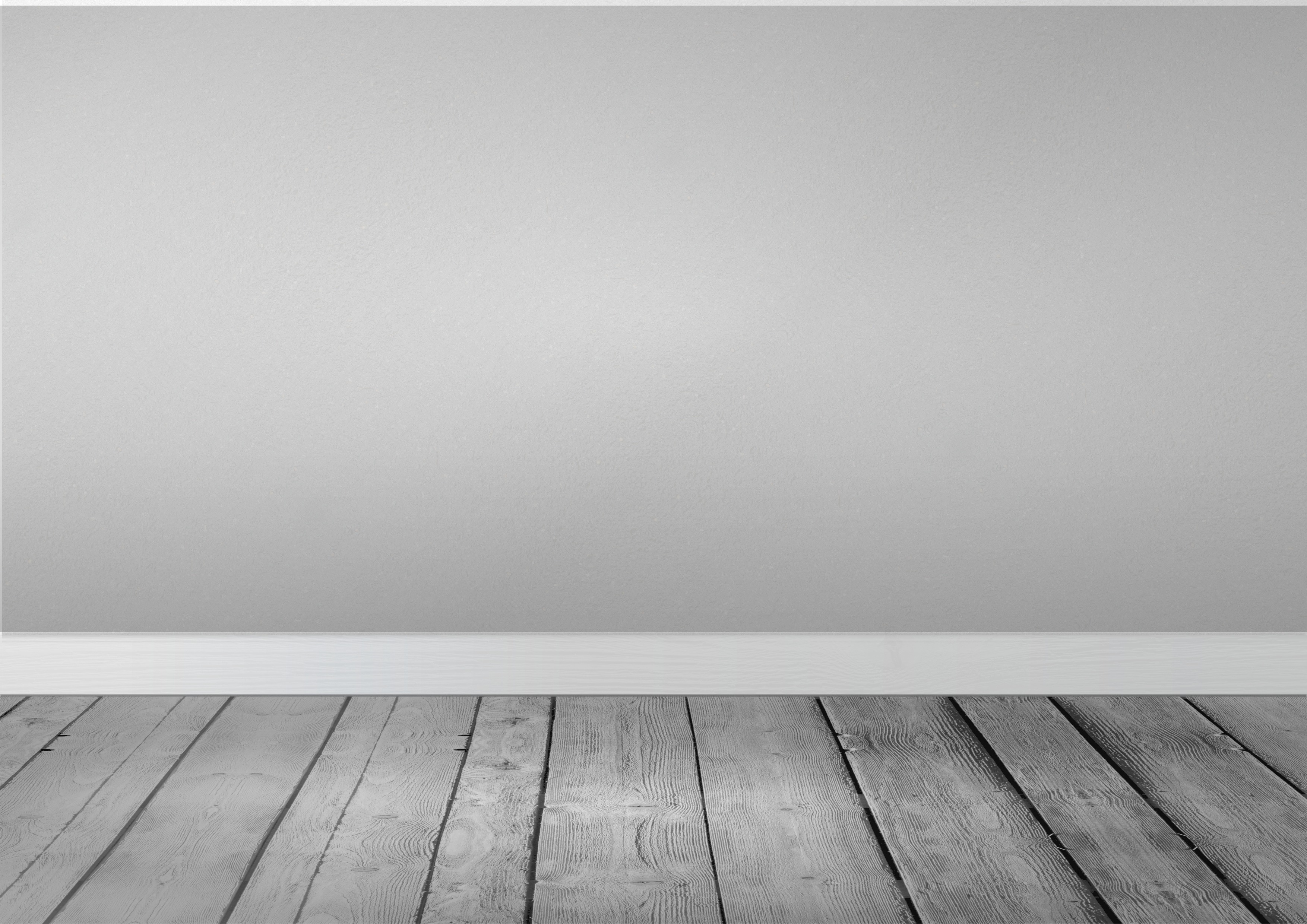 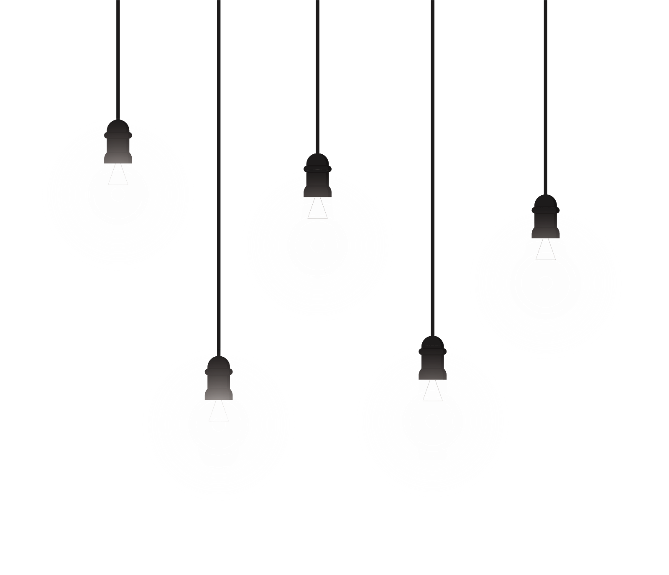 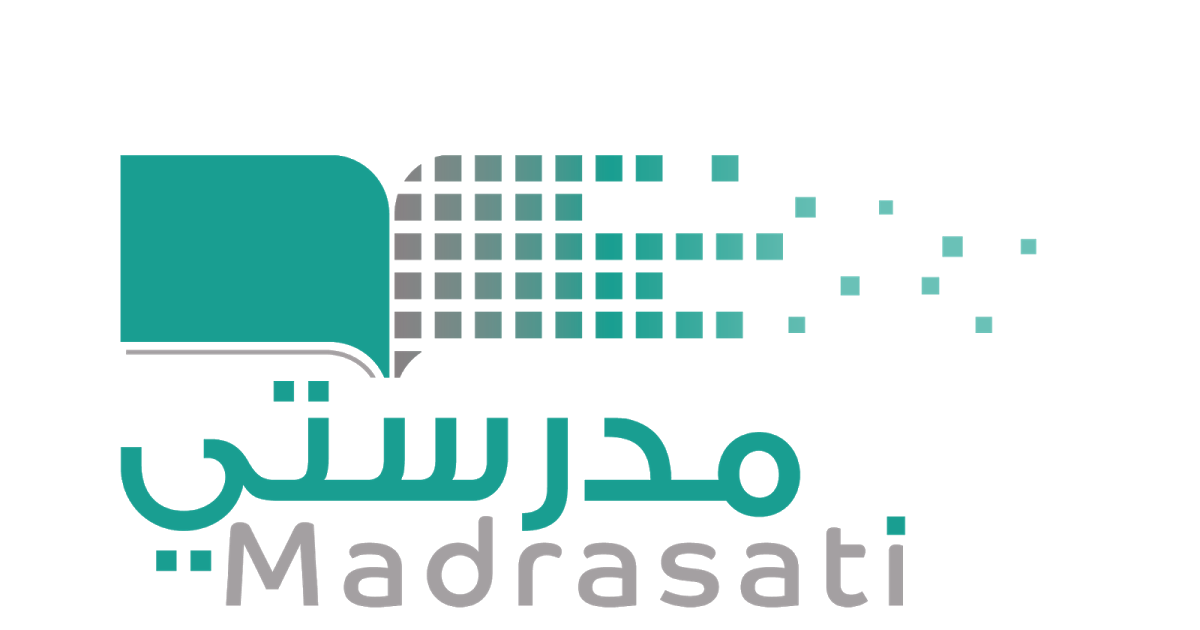 خبرات 
سابقة
التقويم
الشرح
اسكشف
التهيئة
الواجب
الاهداف
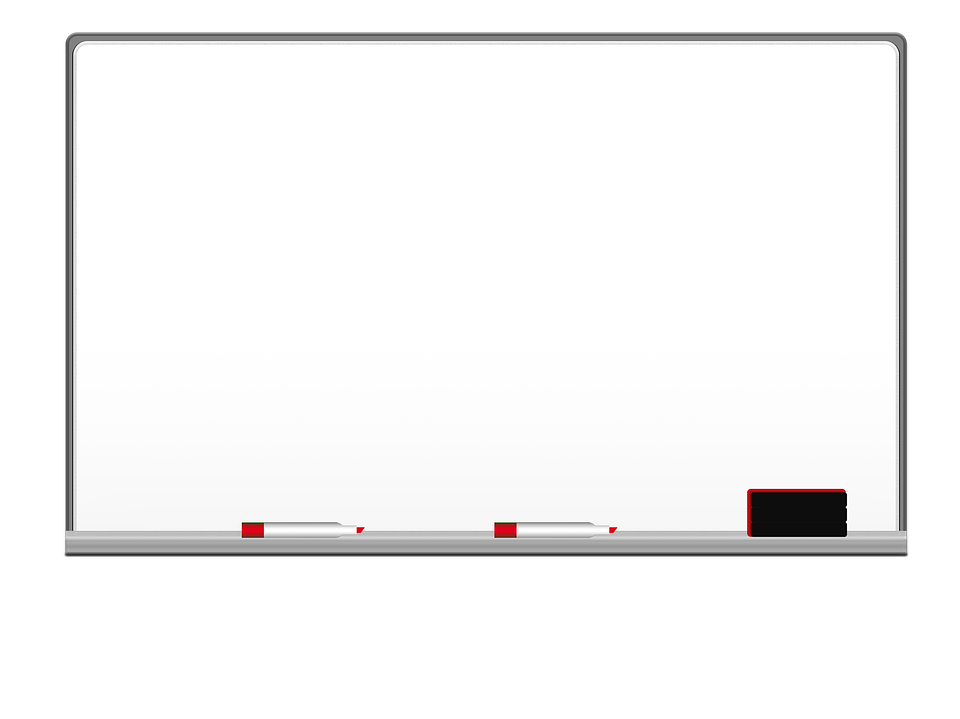 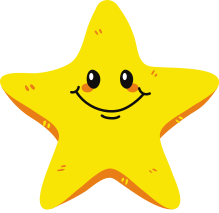 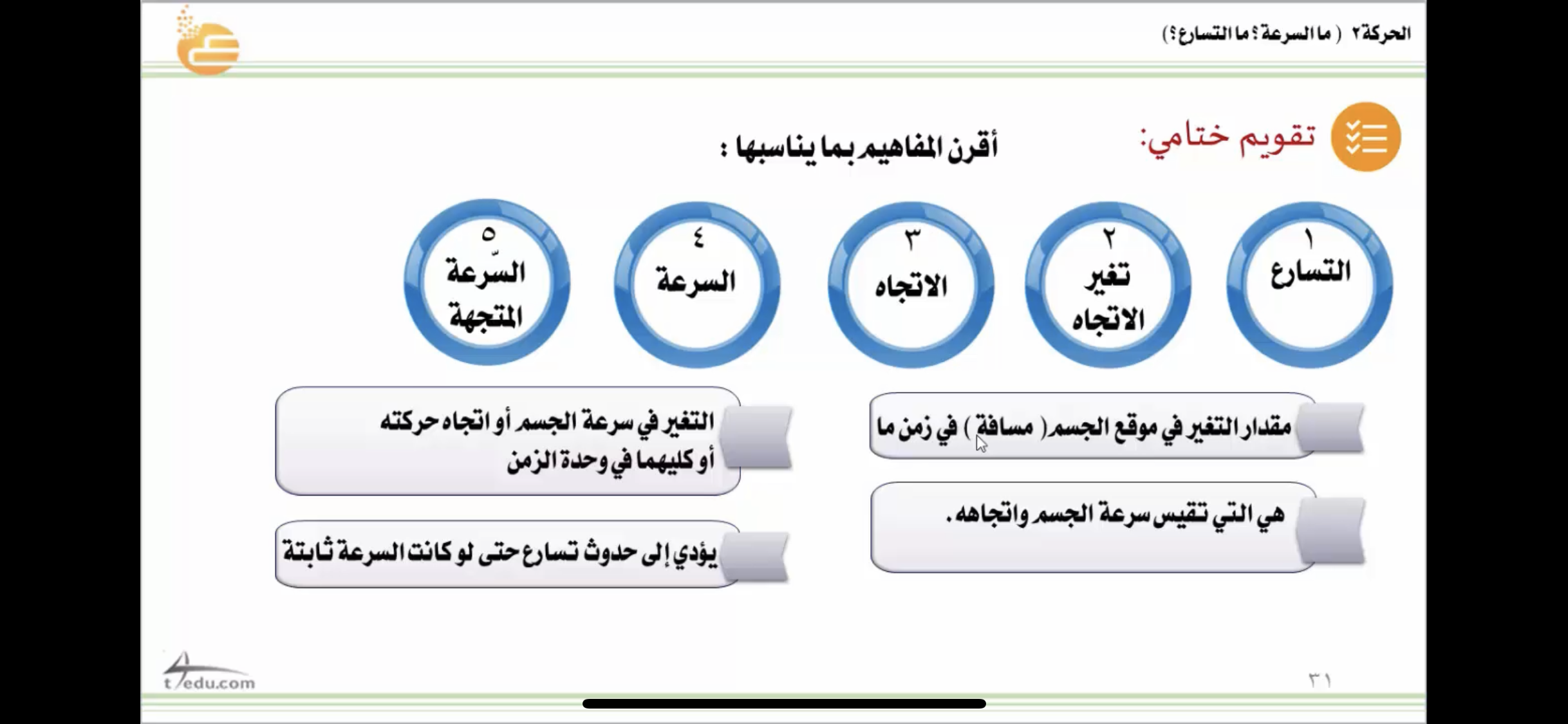 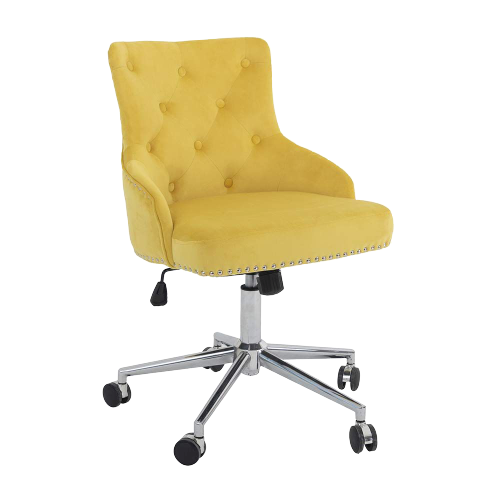 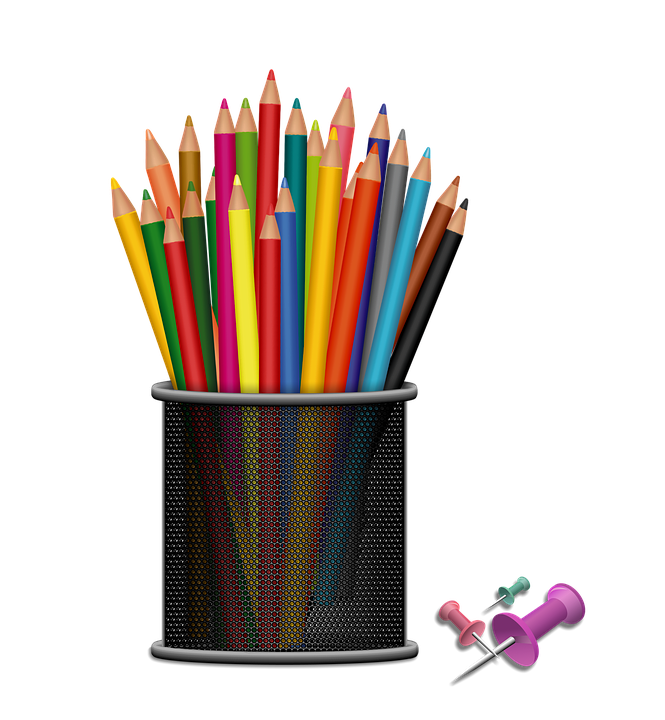 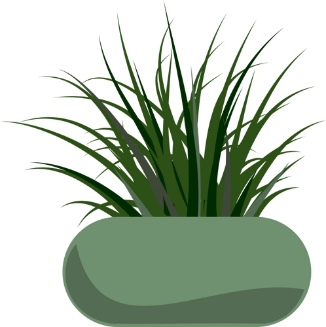 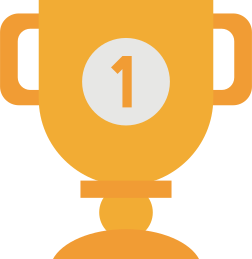 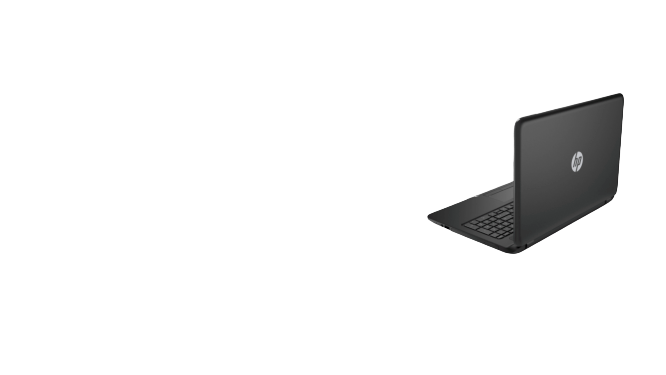 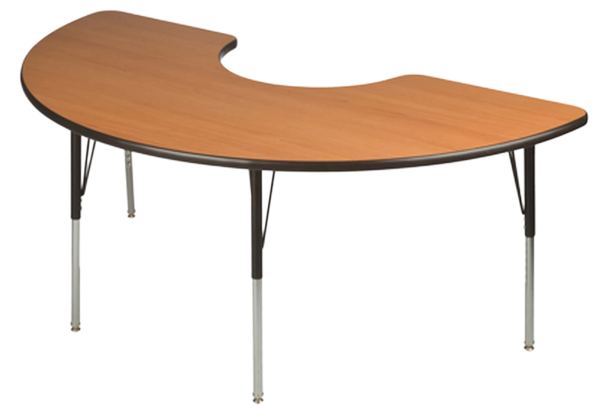 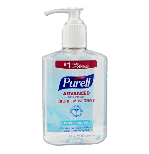 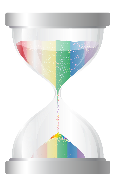 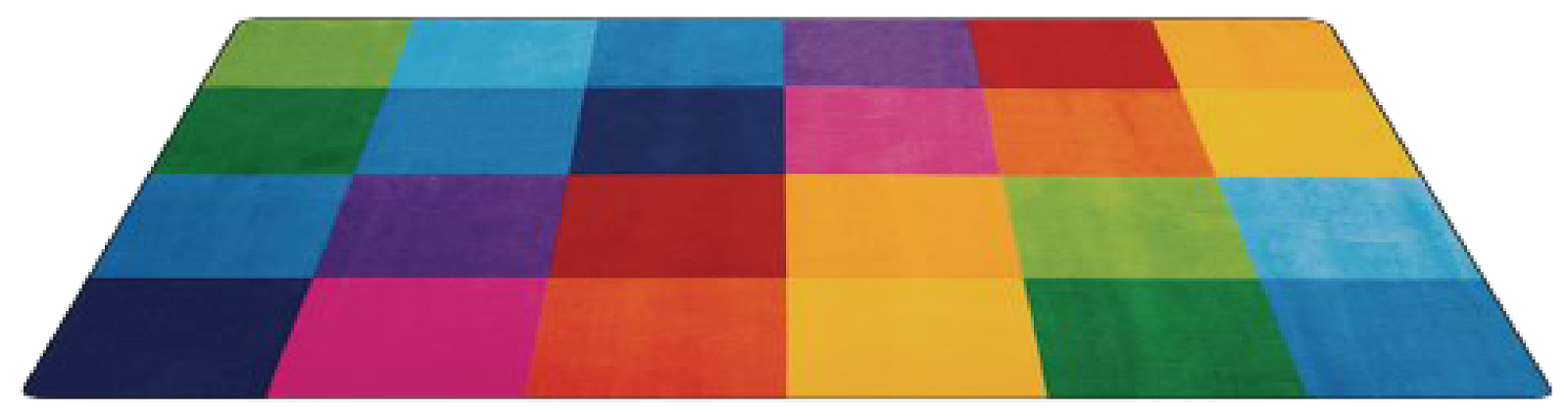 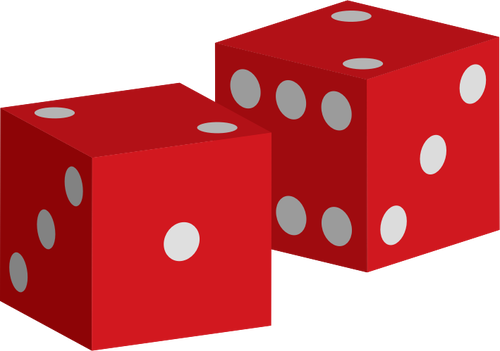 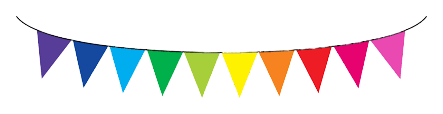 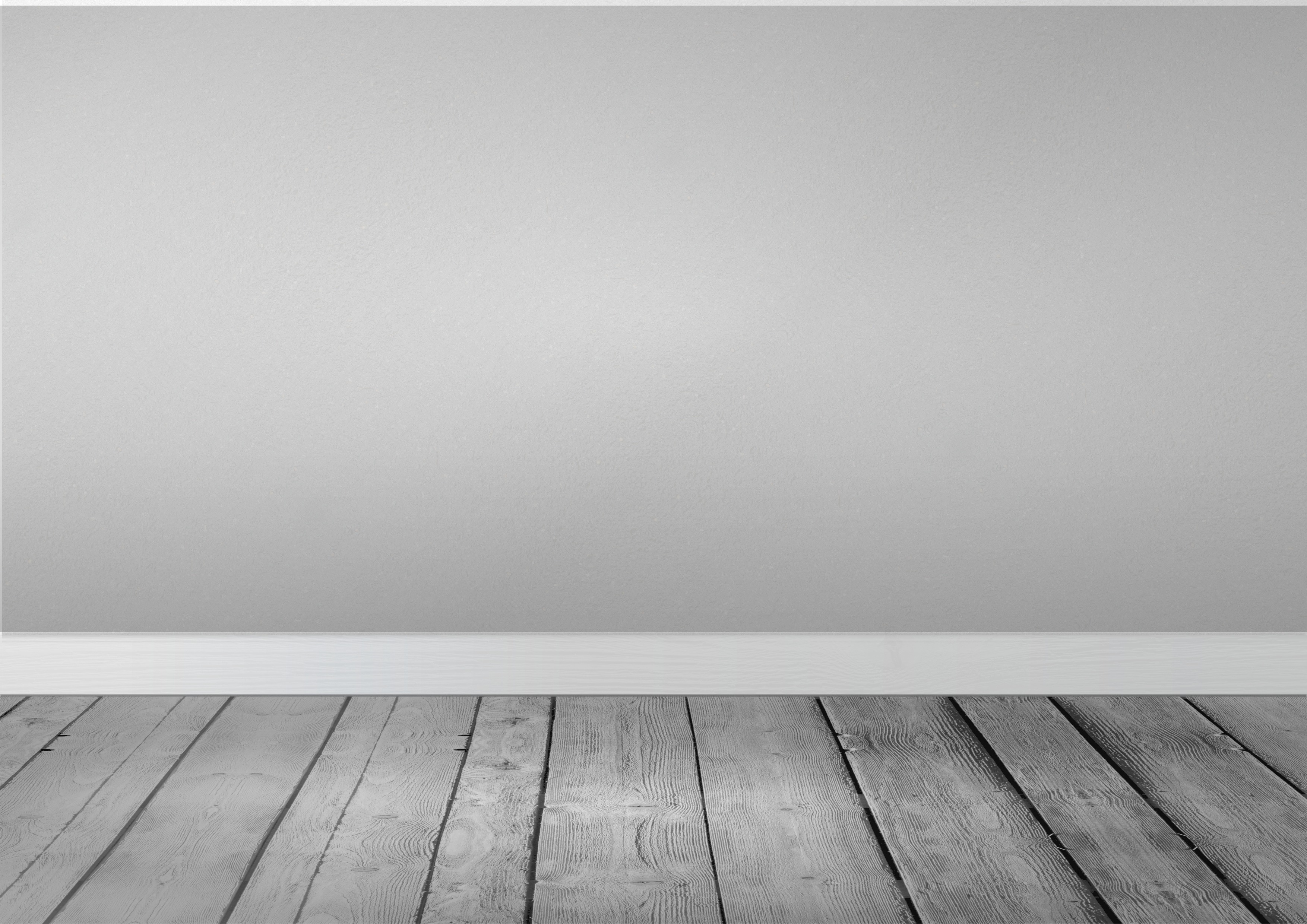 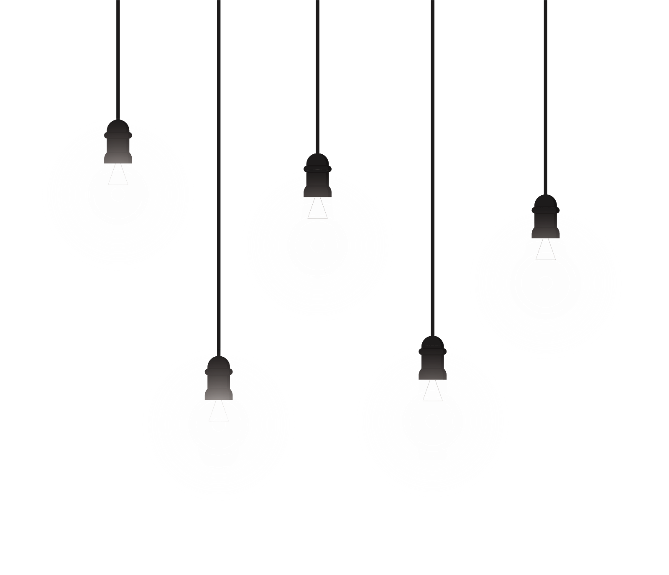 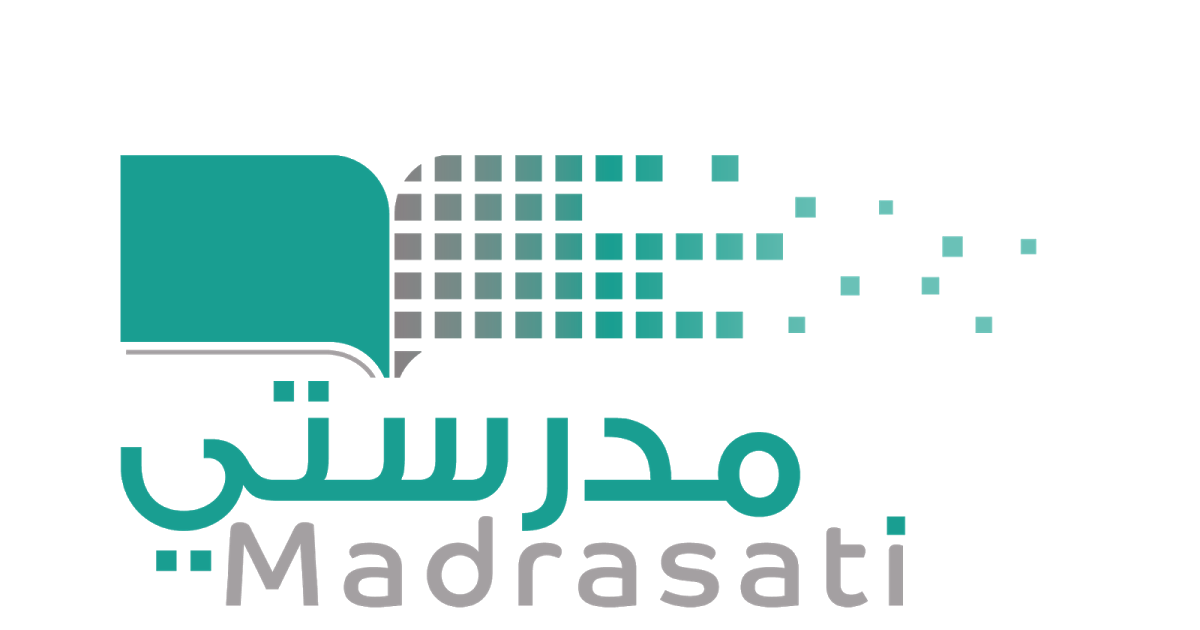 خبرات 
سابقة
التقويم
الشرح
اسكشف
التهيئة
الواجب
الاهداف
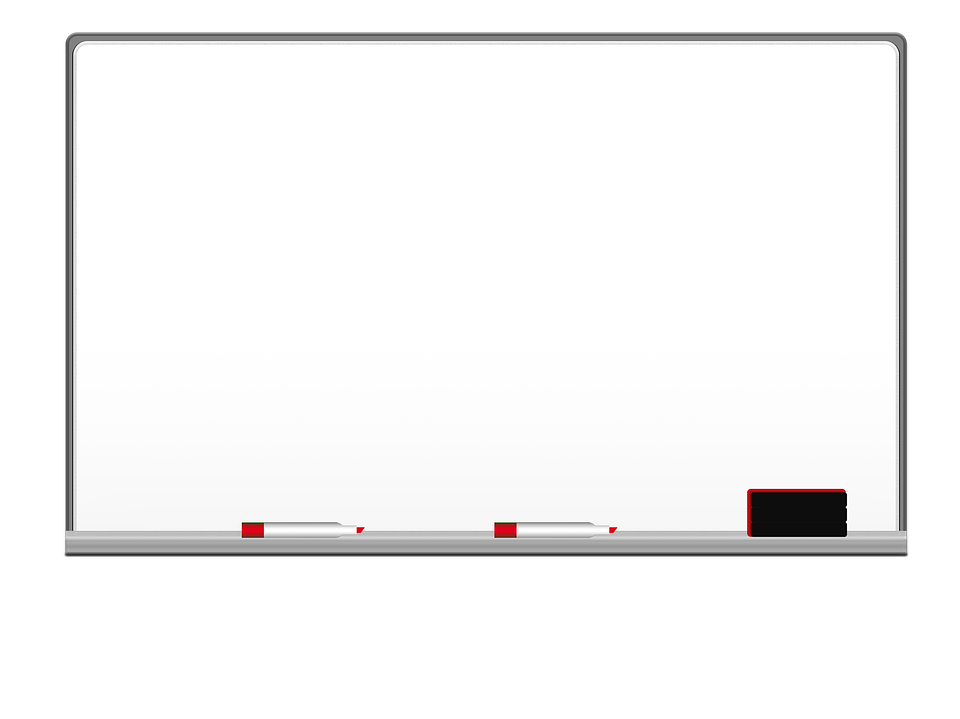 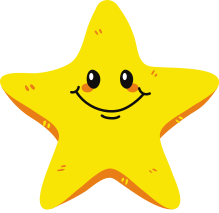 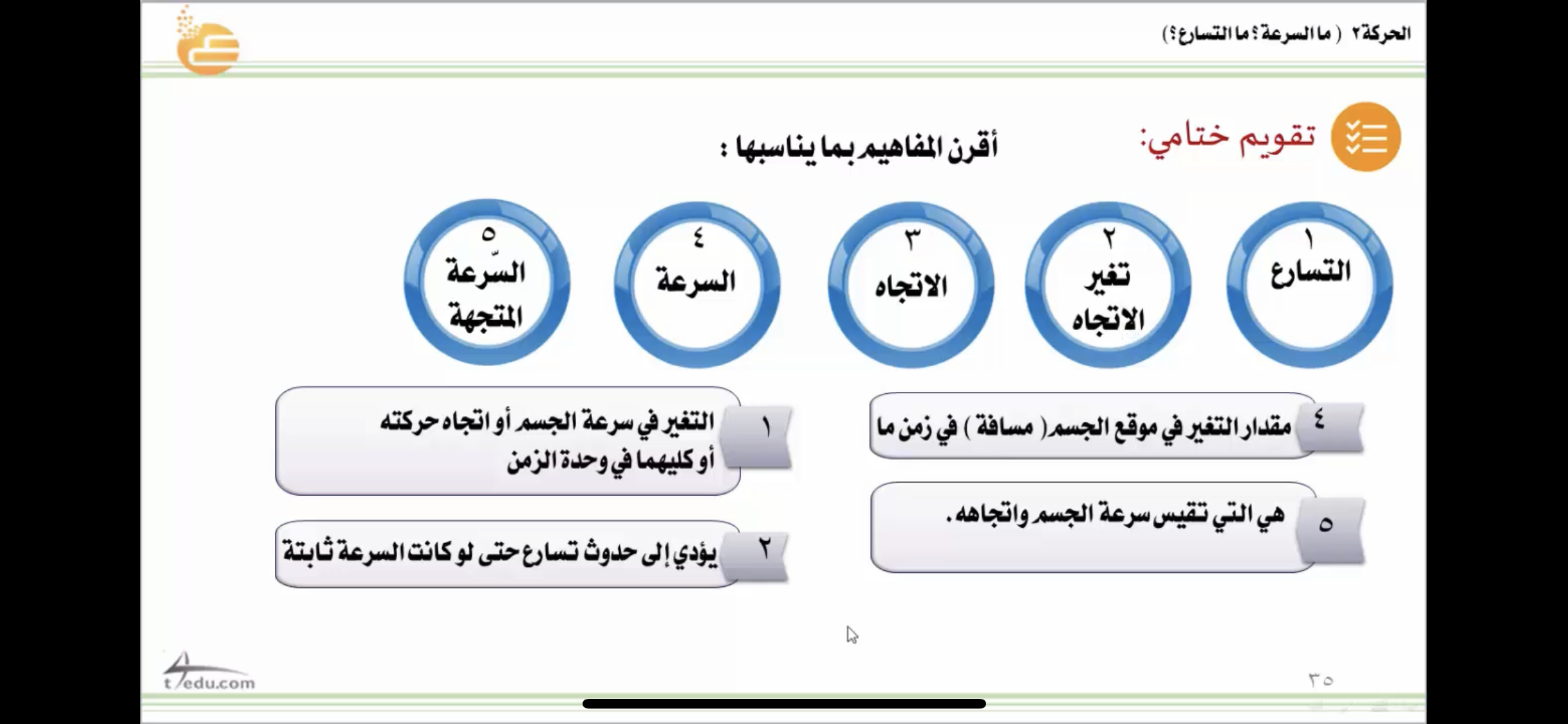 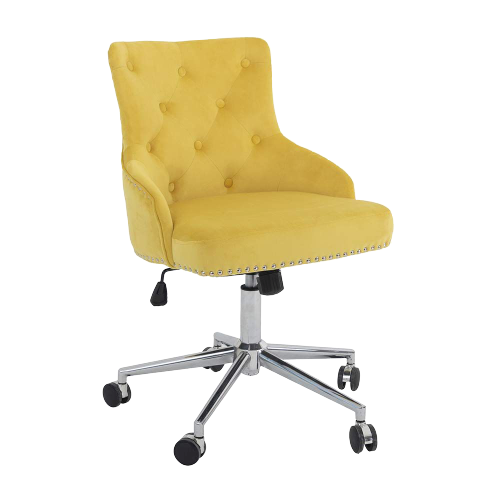 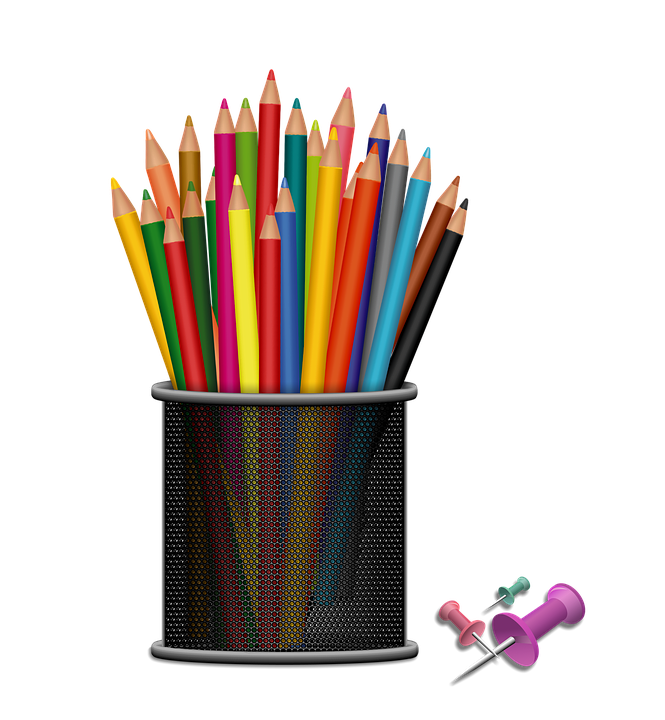 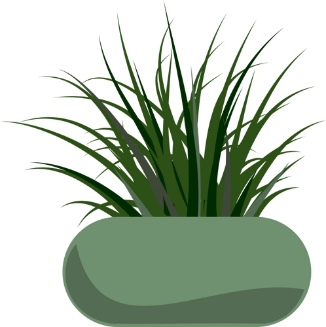 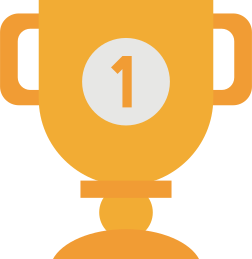 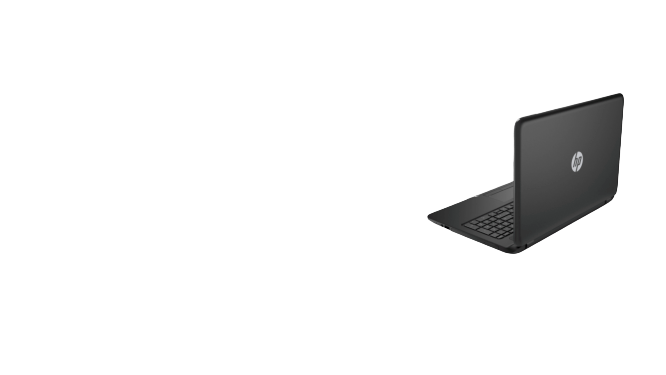 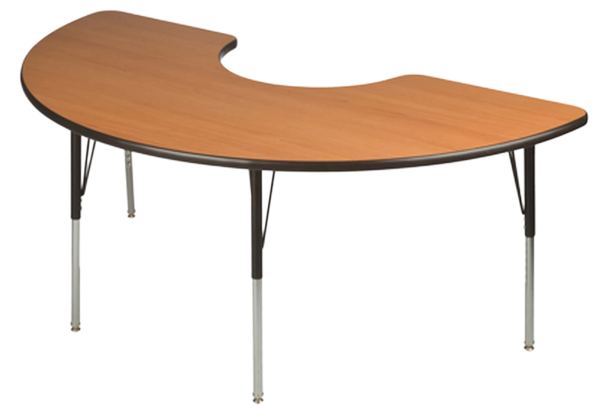 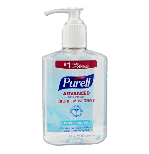 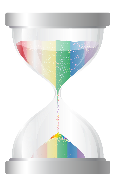 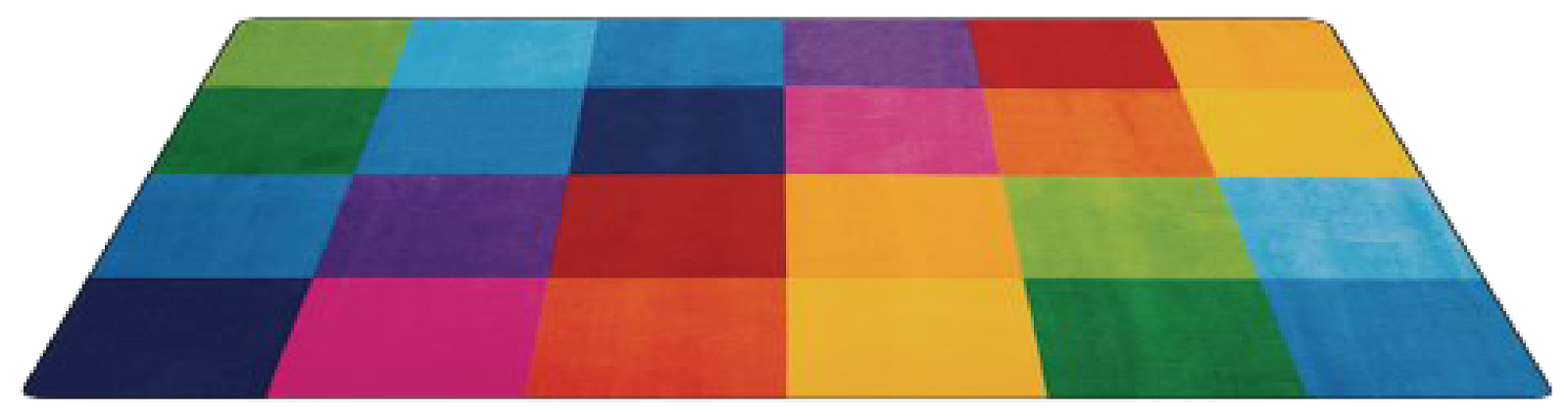 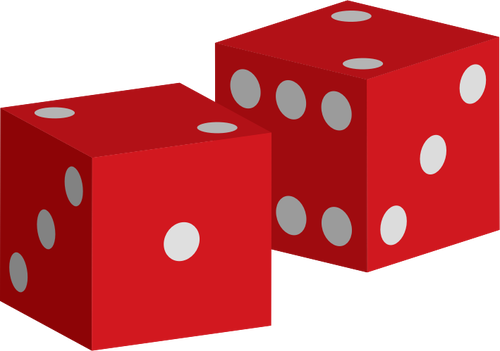 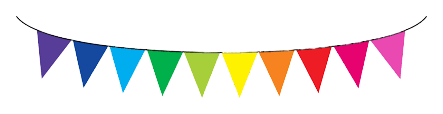 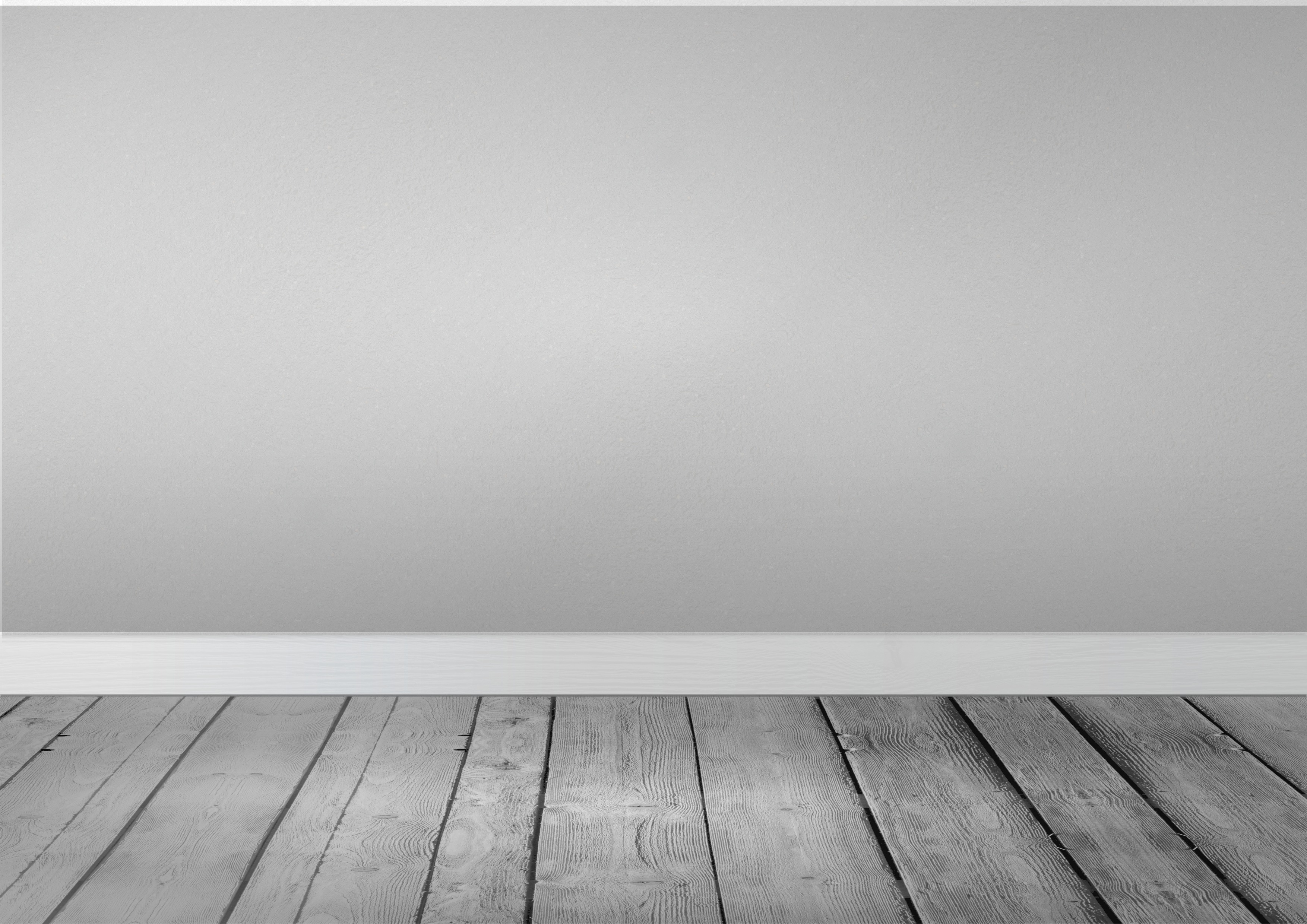 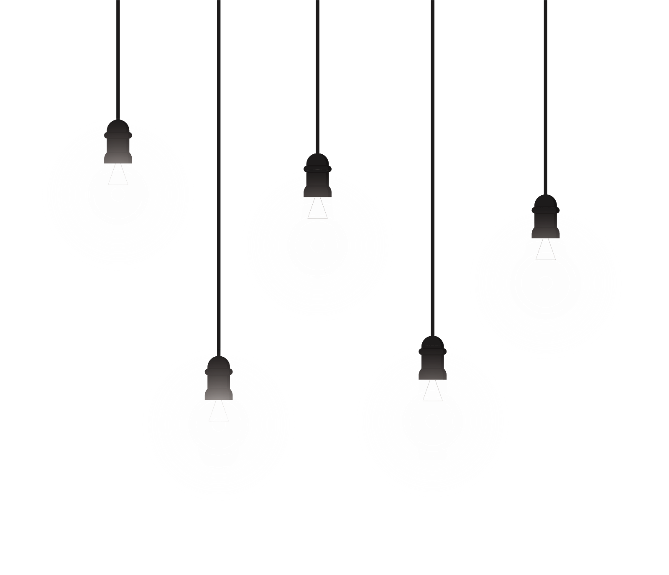 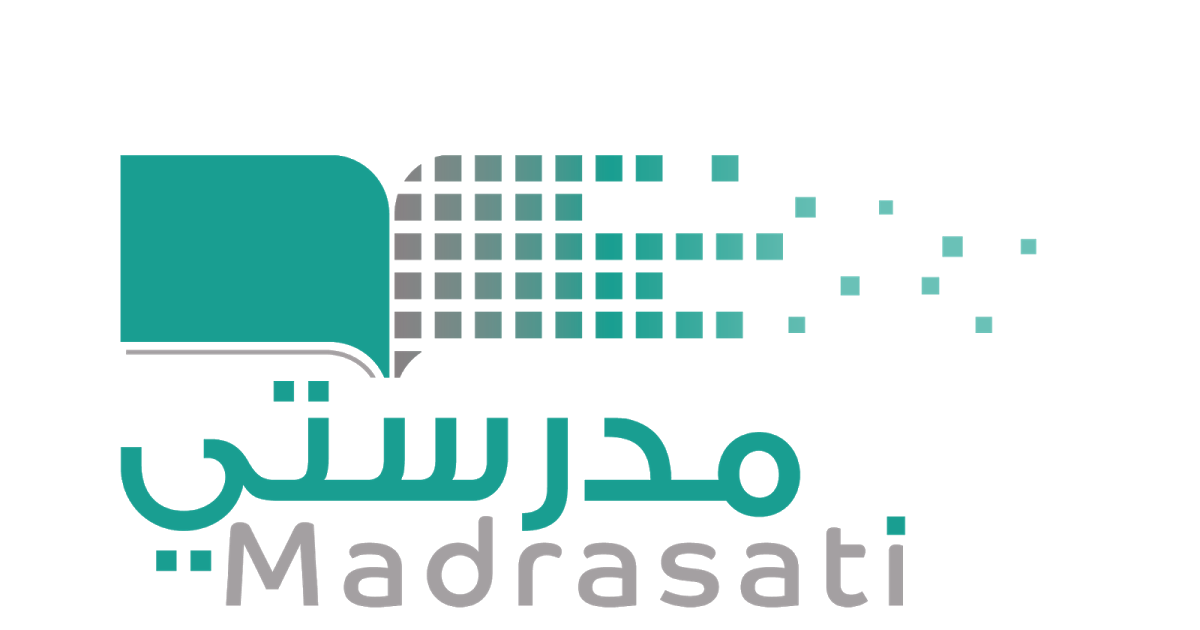 خبرات 
سابقة
التقويم
الشرح
اسكشف
التهيئة
الواجب
الاهداف
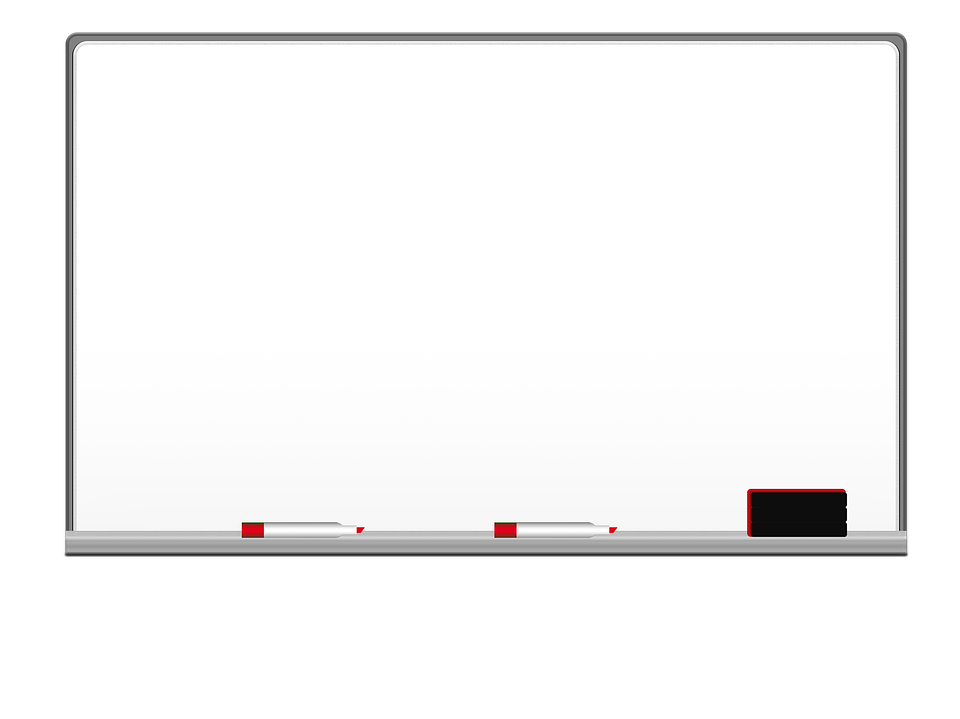 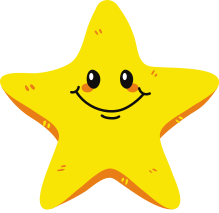 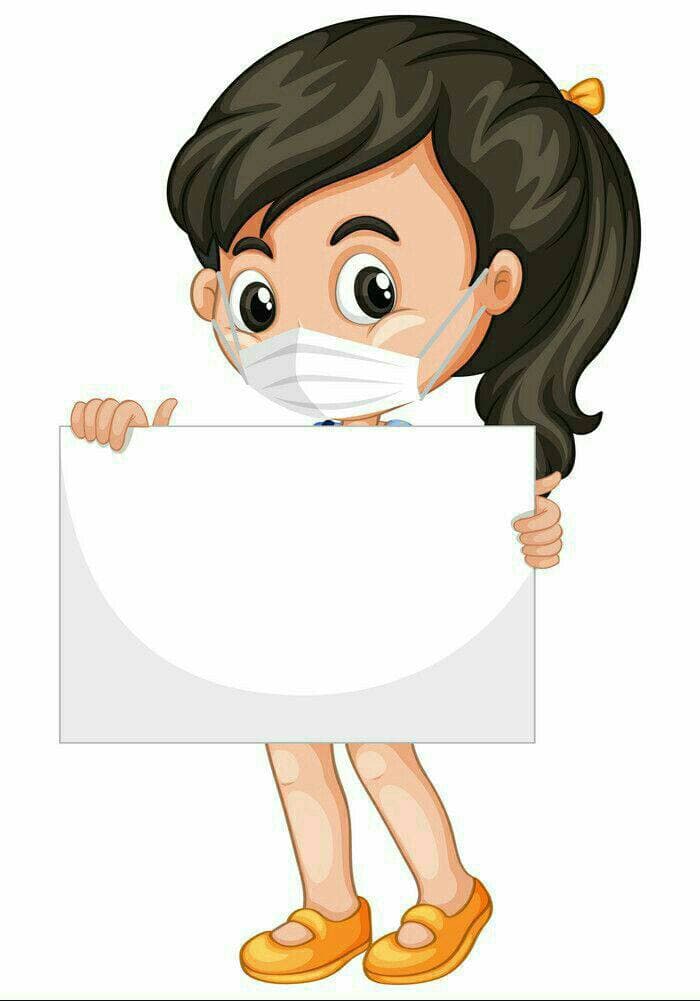 أنتن رائعات
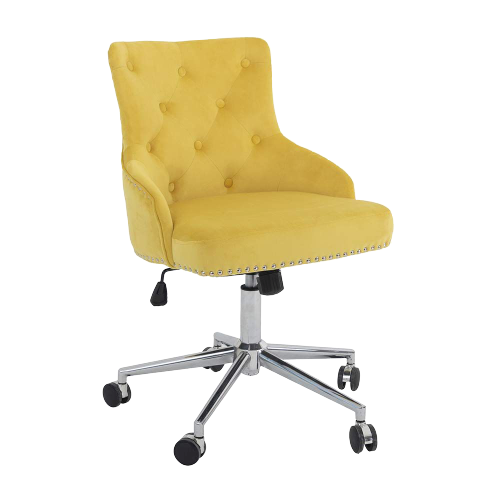 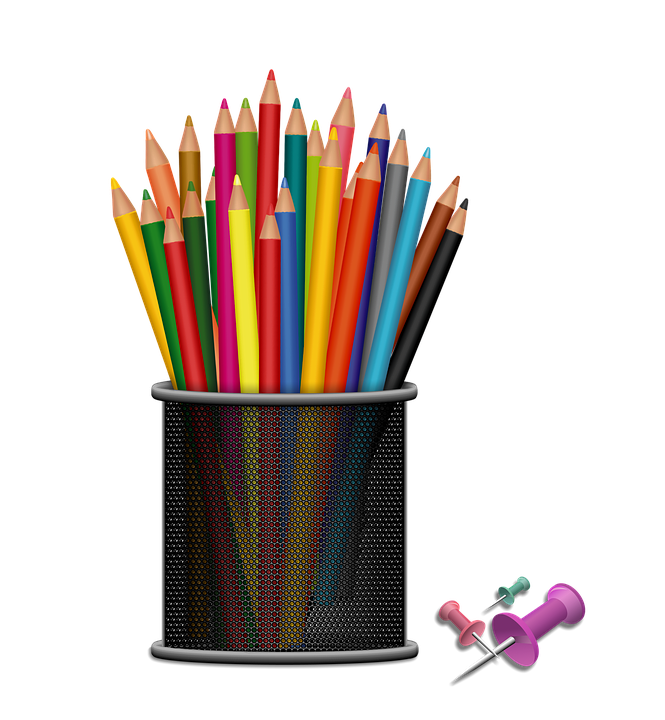 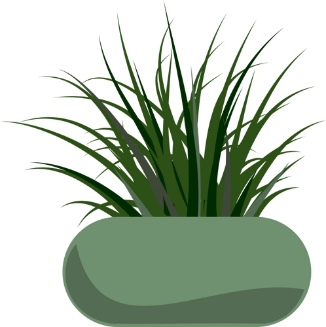 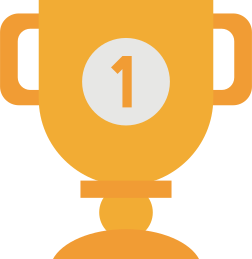 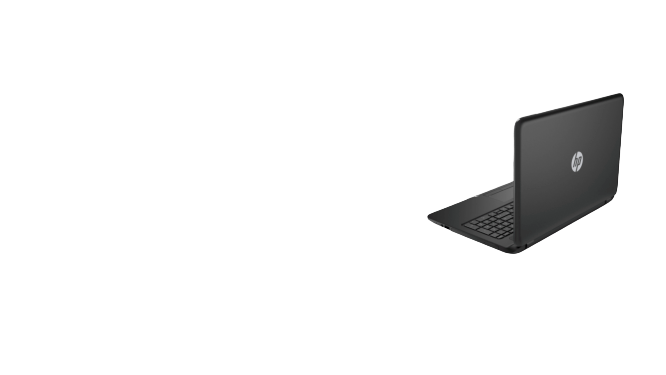 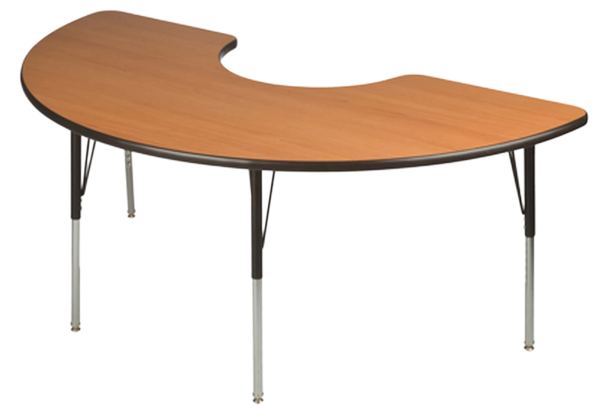 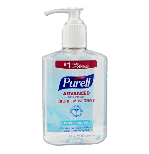 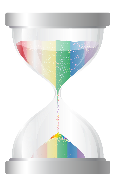 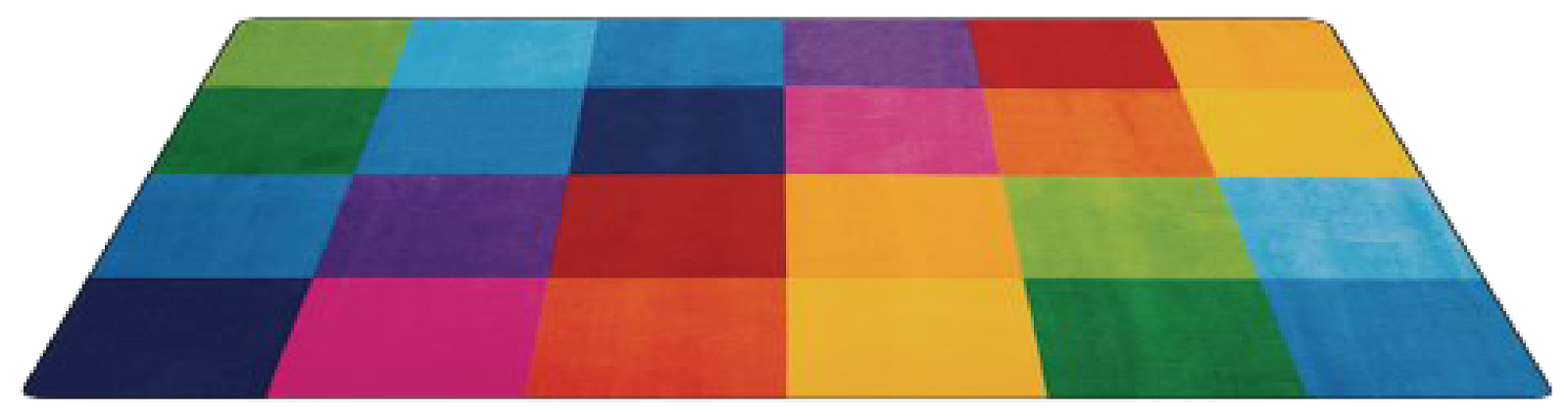 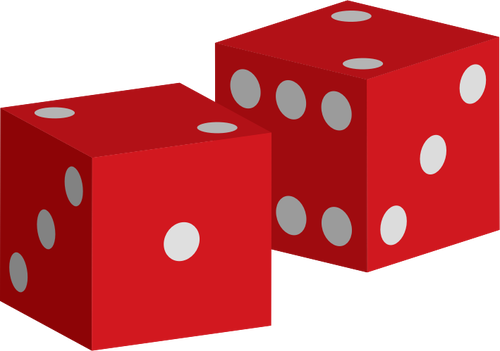 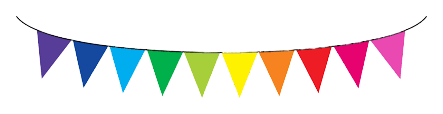 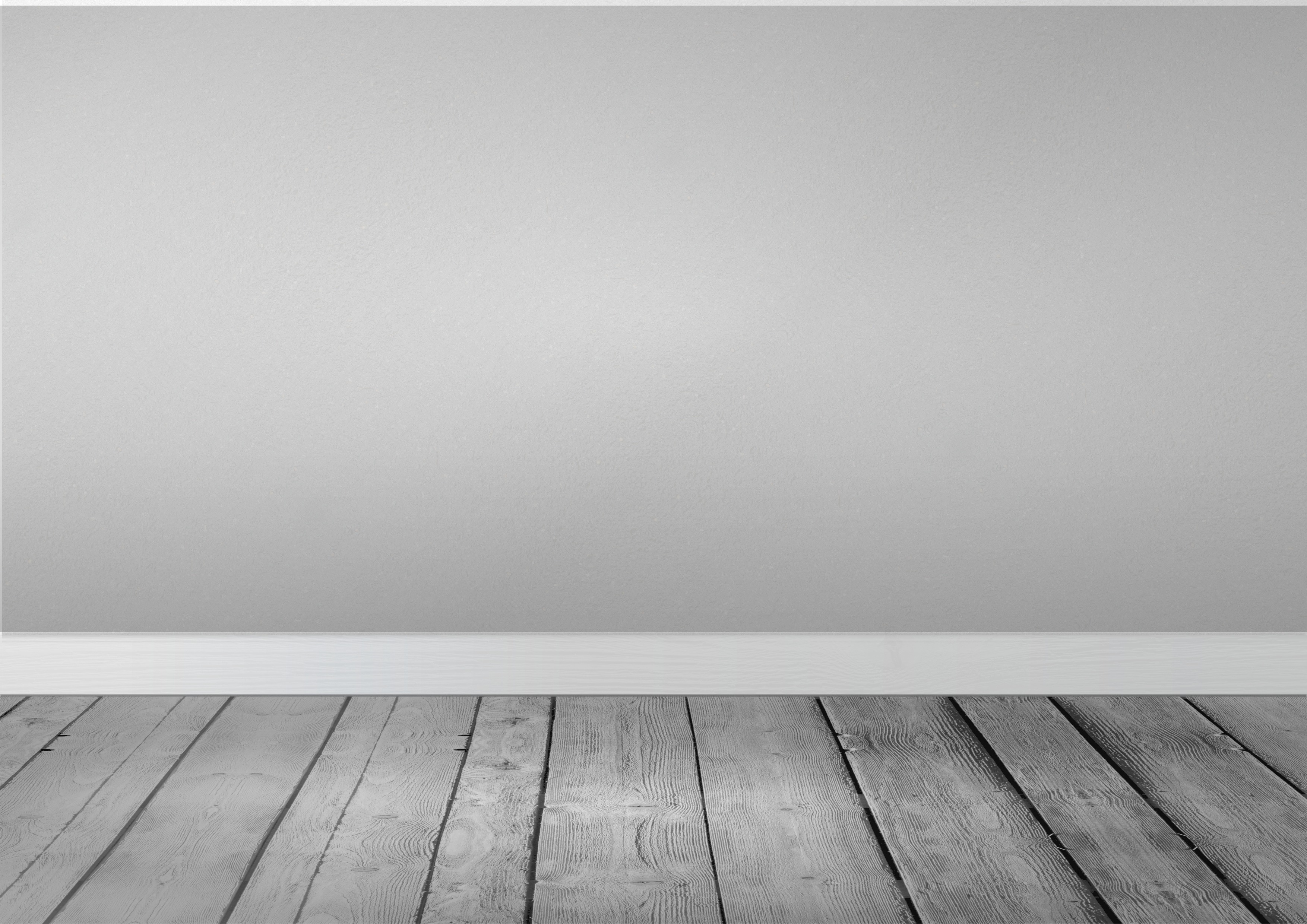 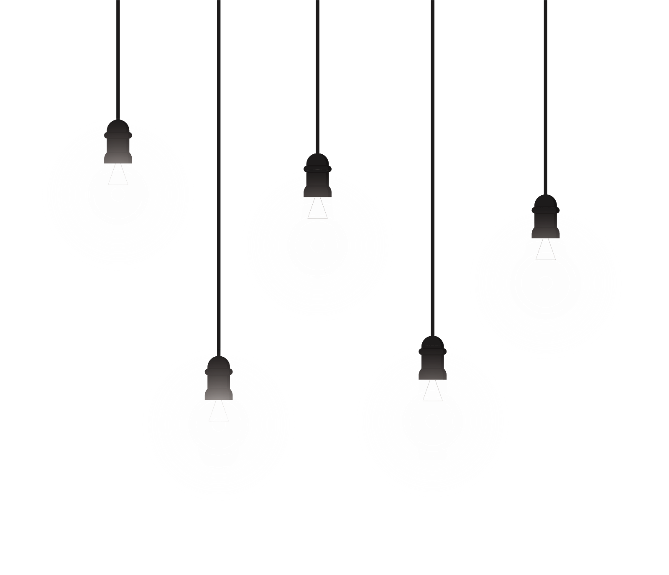 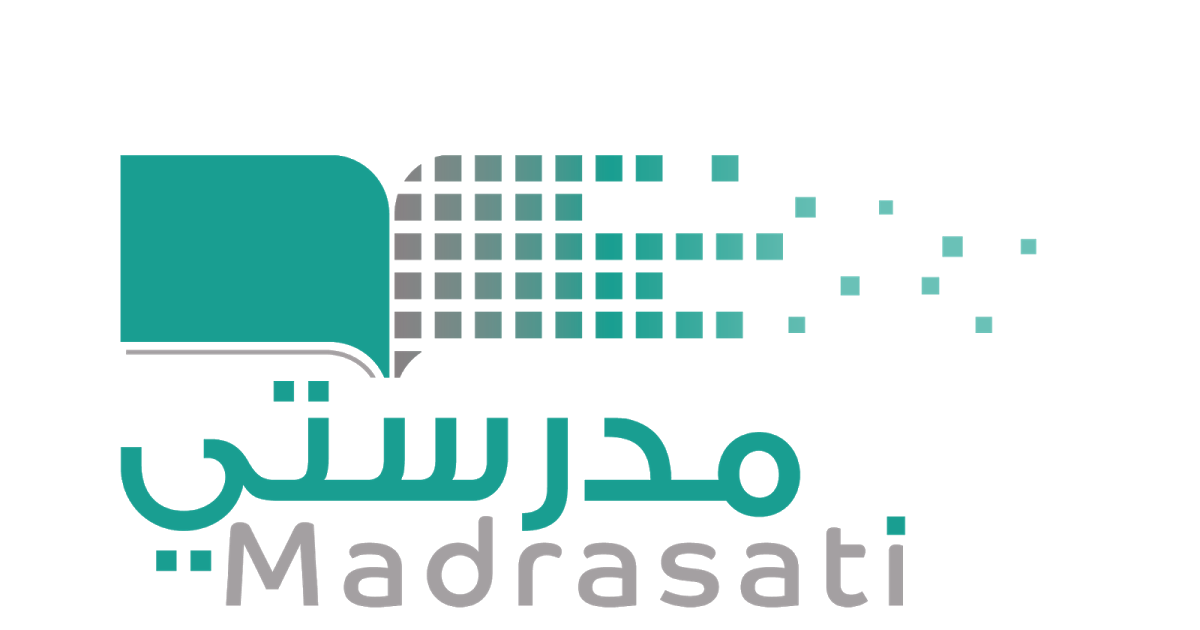 خبرات 
سابقة
التقويم
الشرح
اسكشف
التهيئة
الواجب
الاهداف
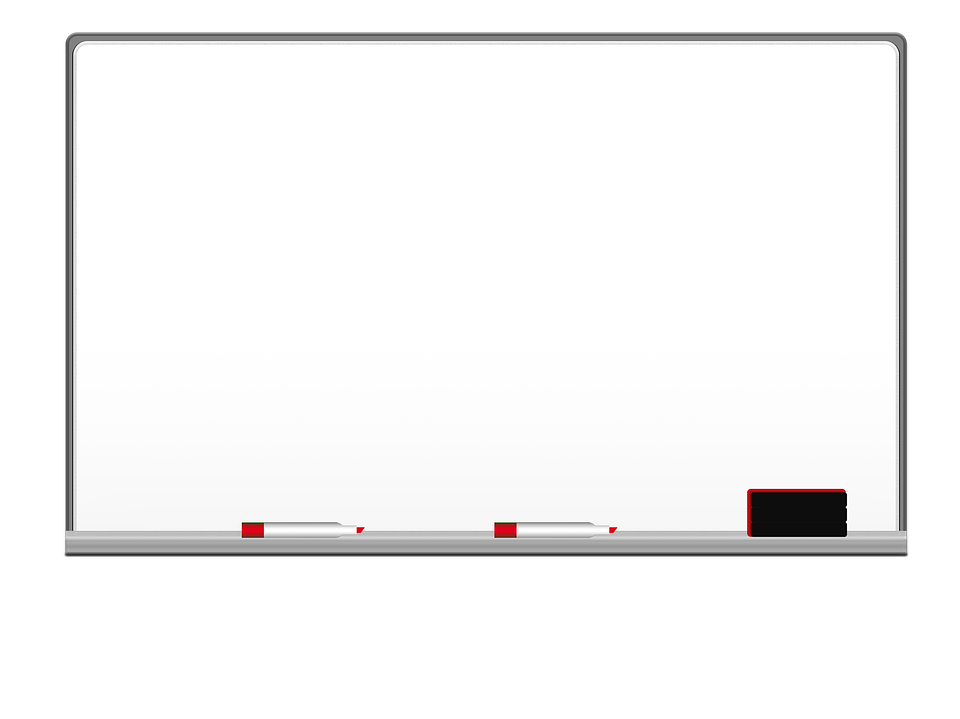 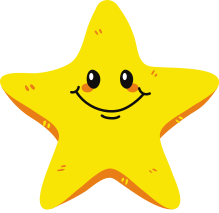 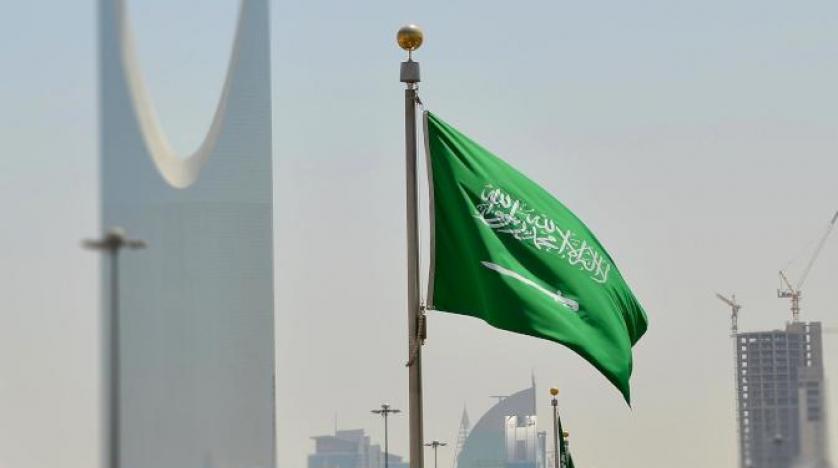 من واقع الحياة
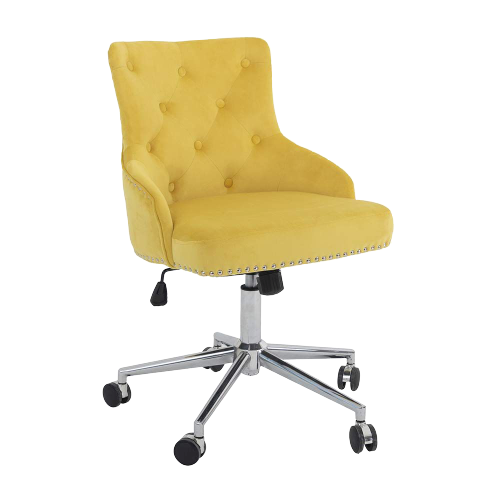 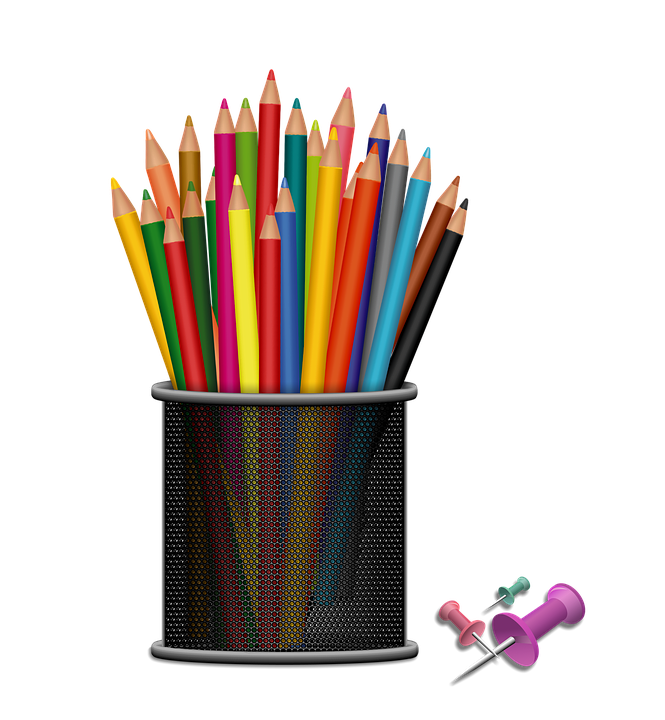 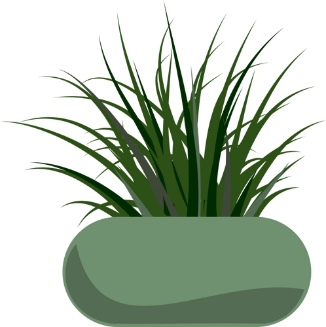 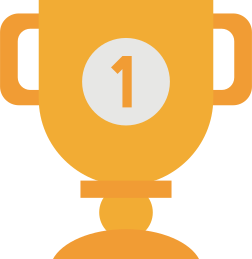 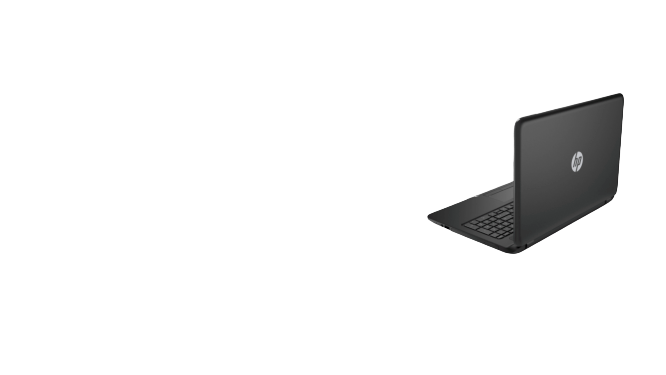 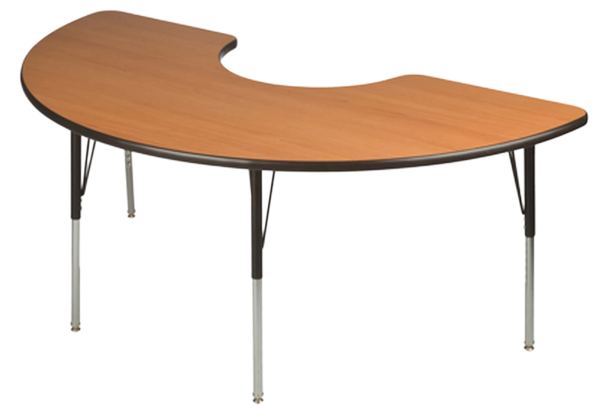 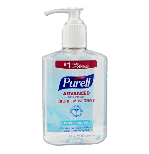 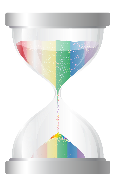 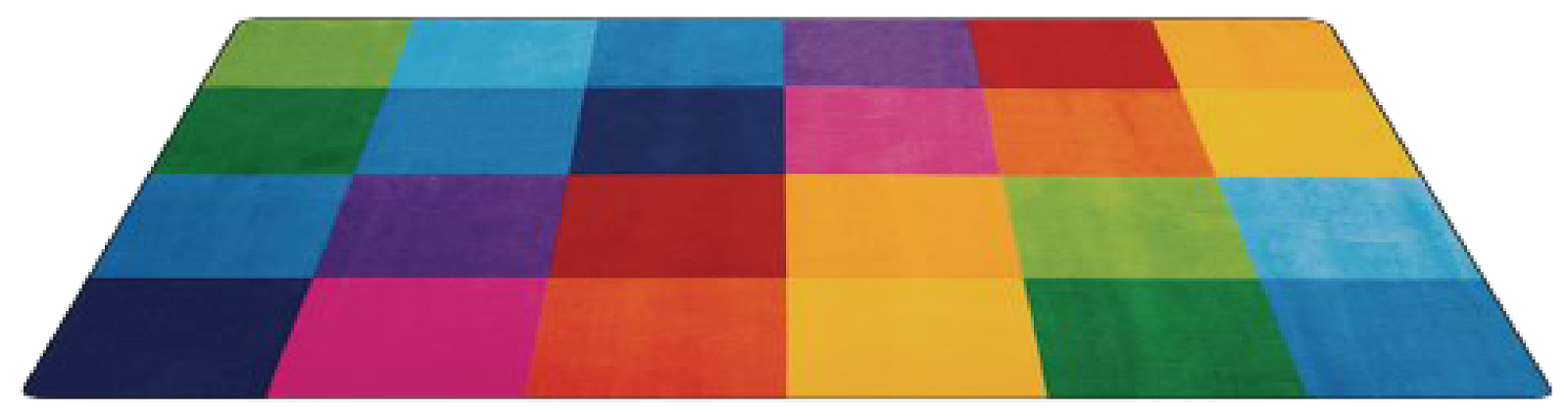 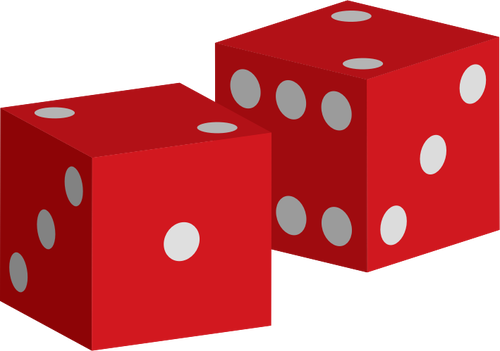 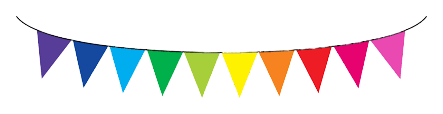 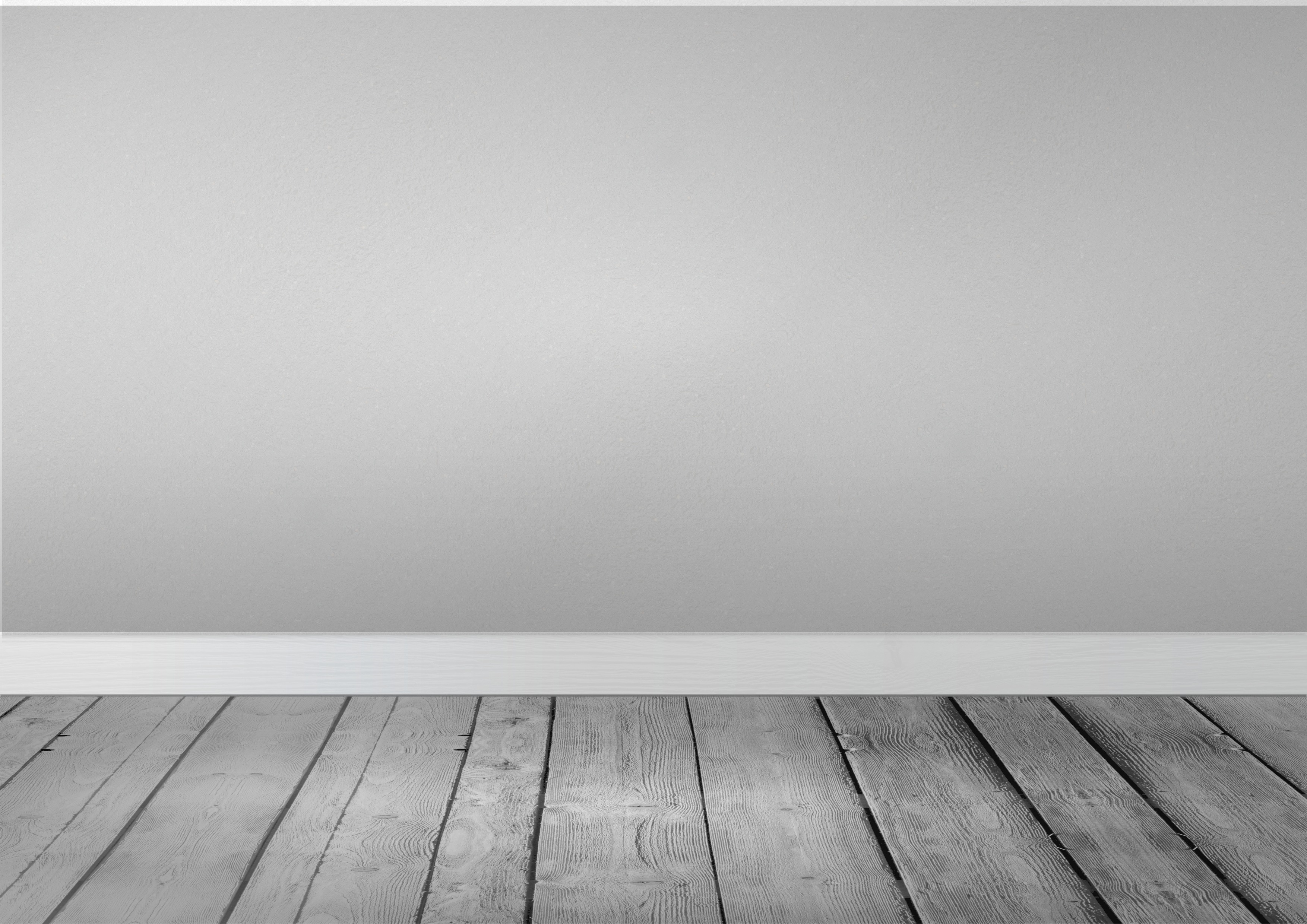 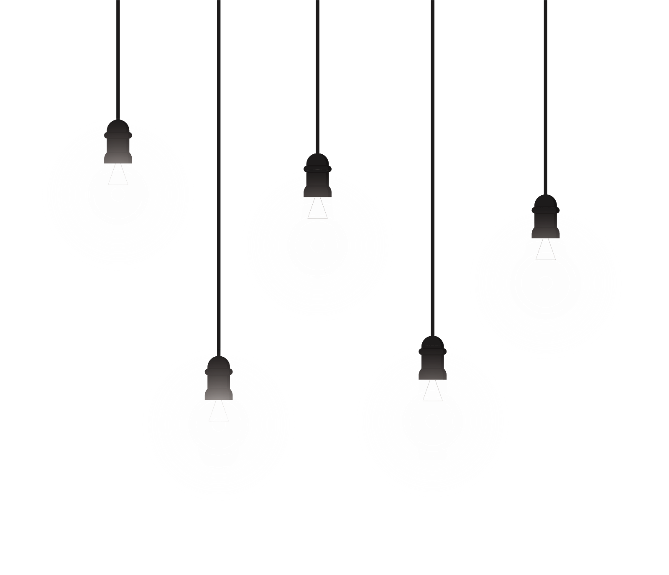 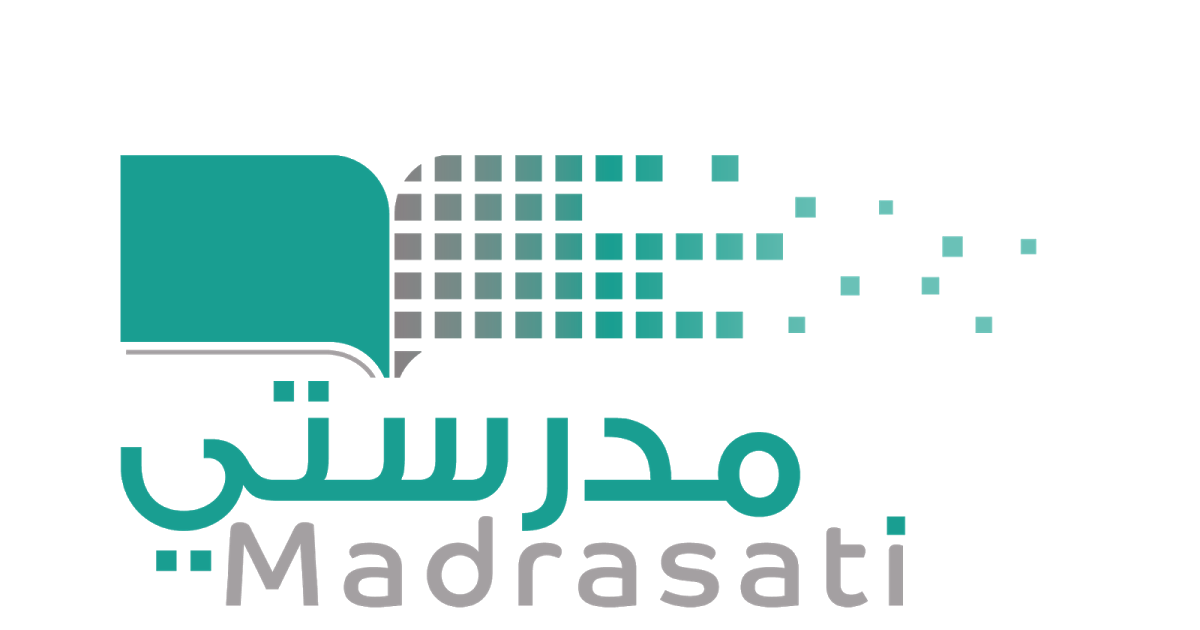 خبرات 
سابقة
التقويم
الشرح
اسكشف
التهيئة
الواجب
الاهداف
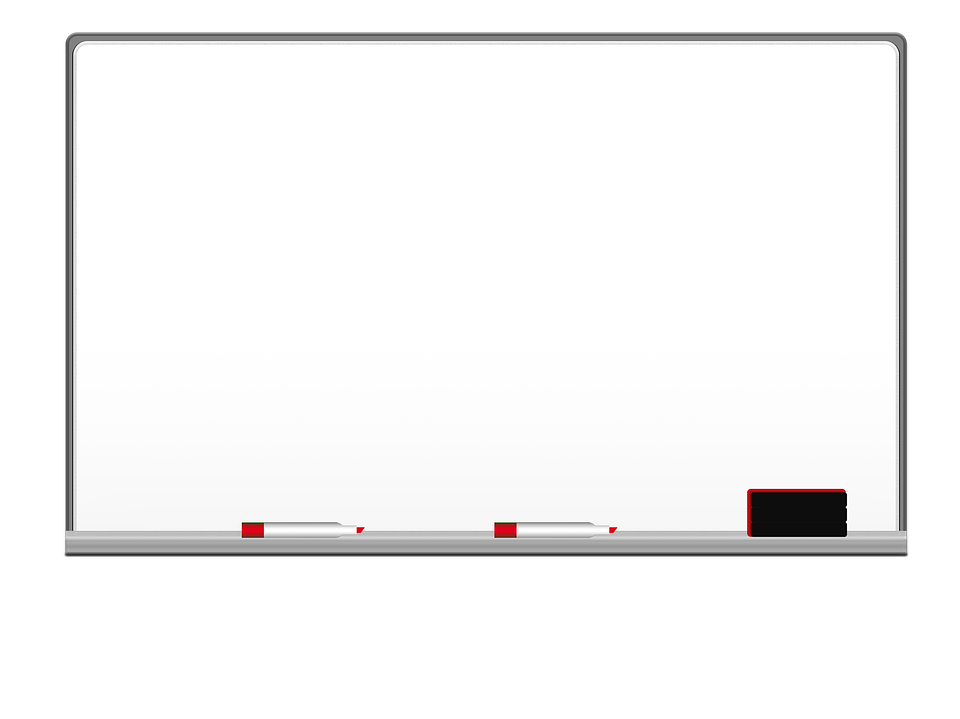 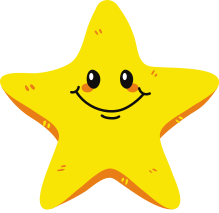 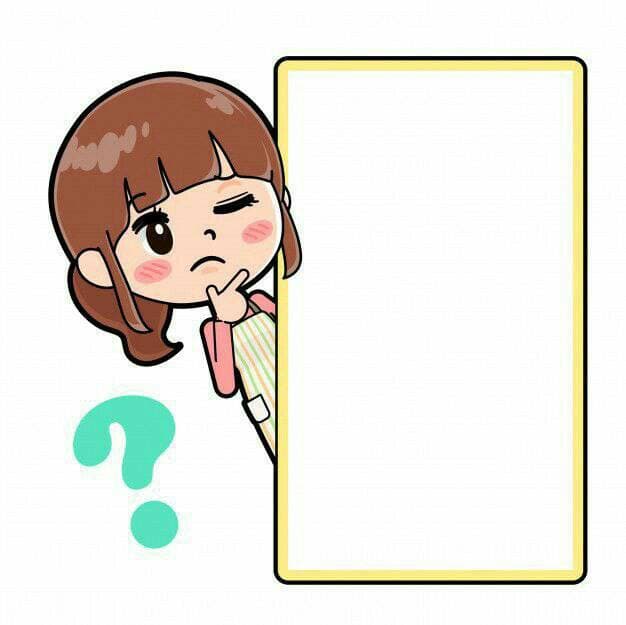 ؟
نجمتي المفكرة اطرحي سؤال 
حول درس اليوم؟
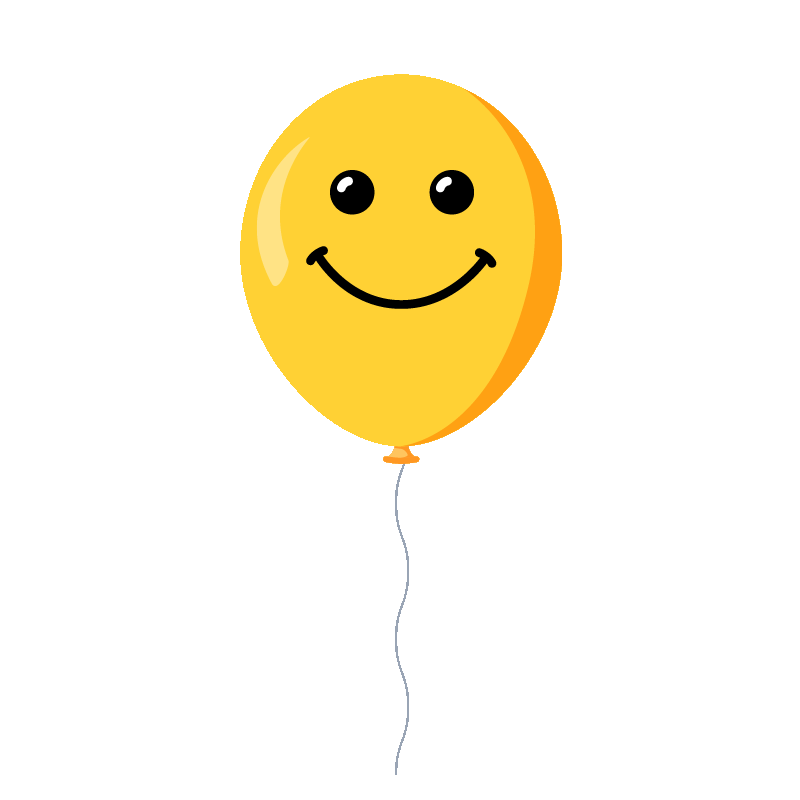 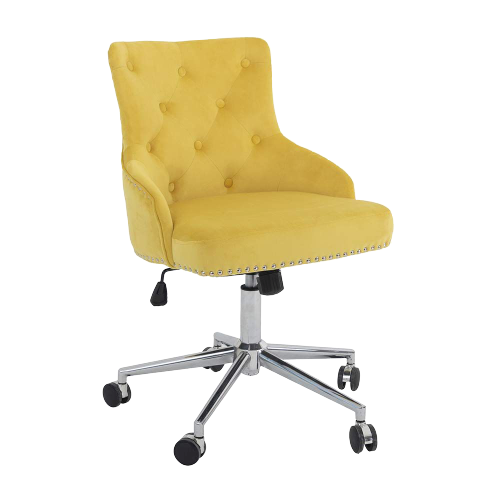 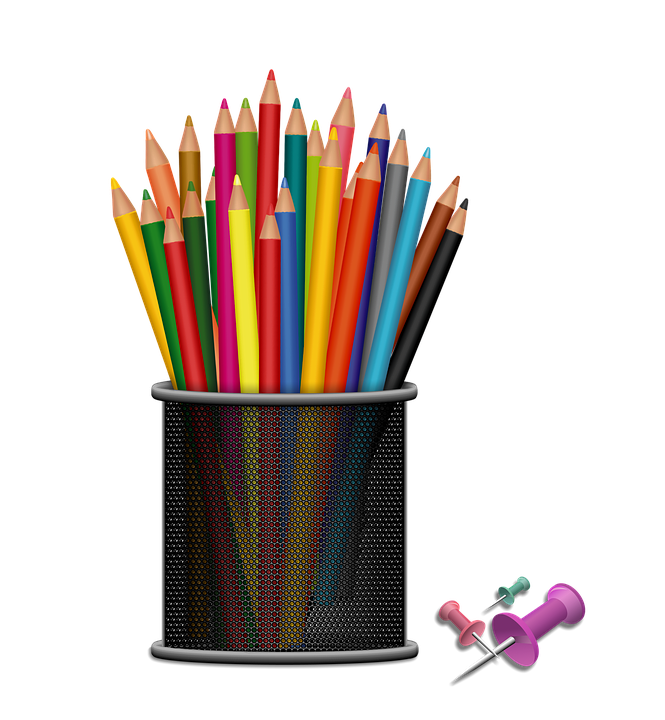 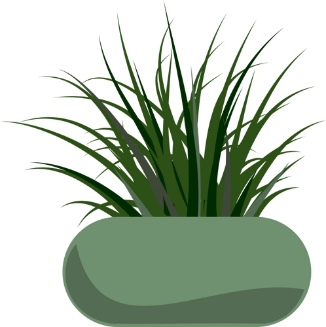 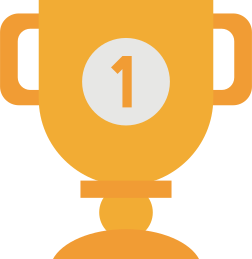 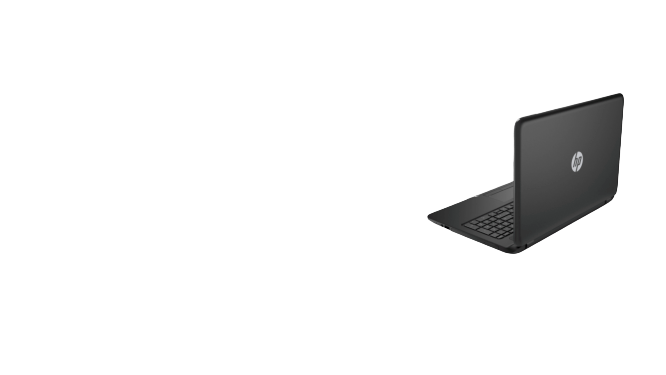 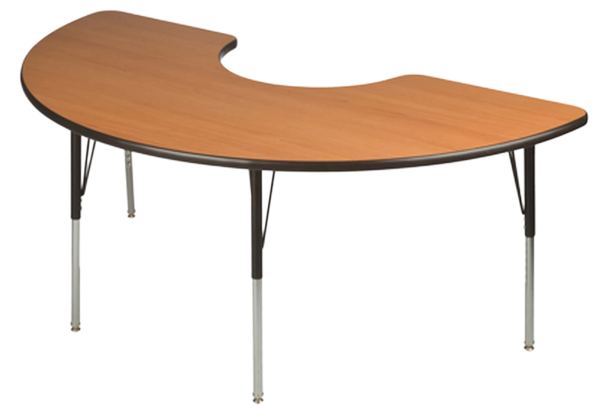 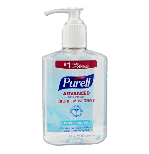 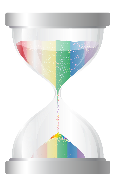 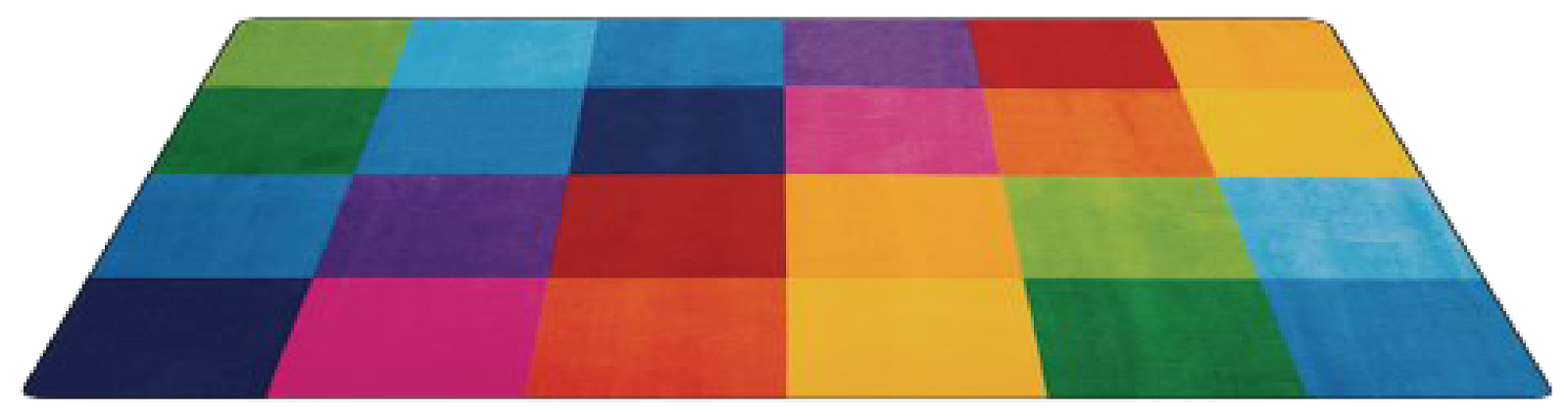 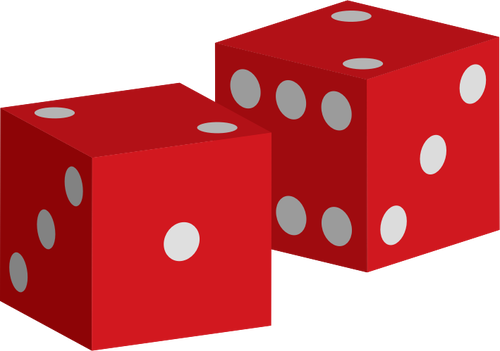 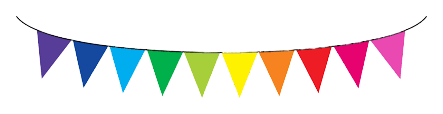 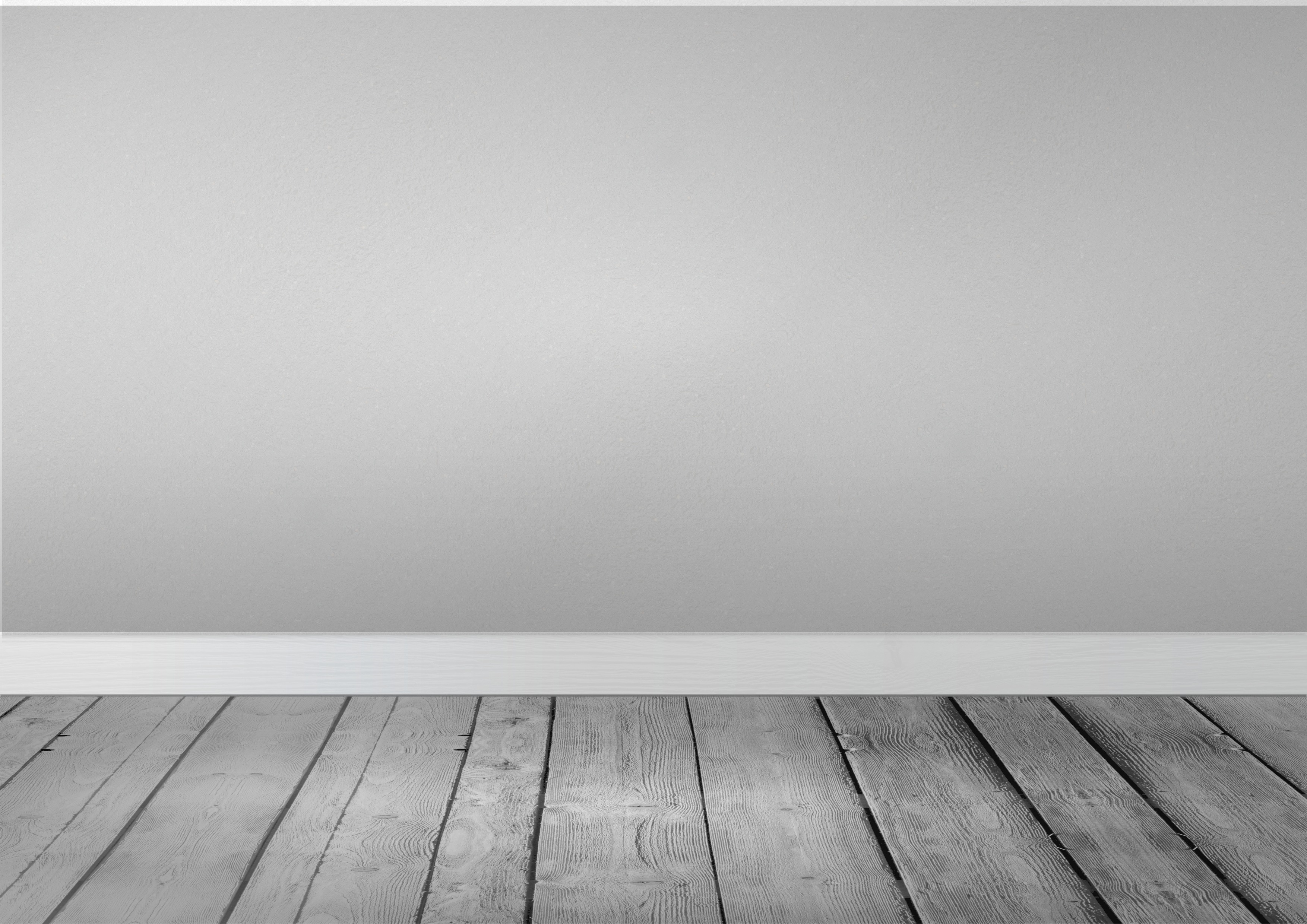 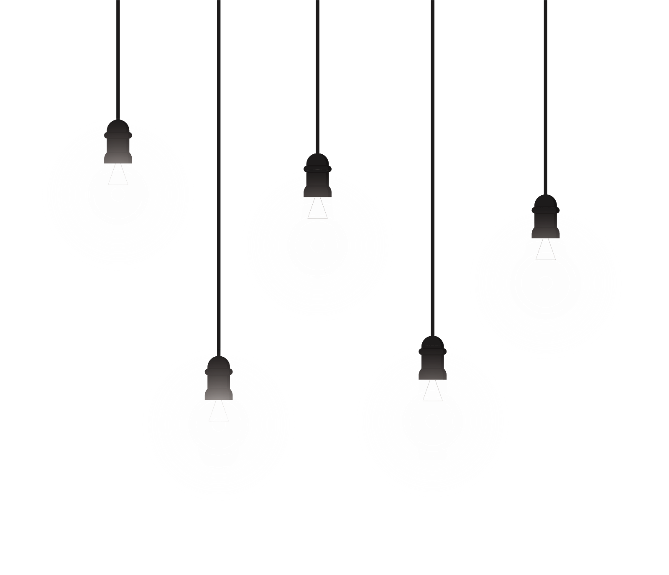 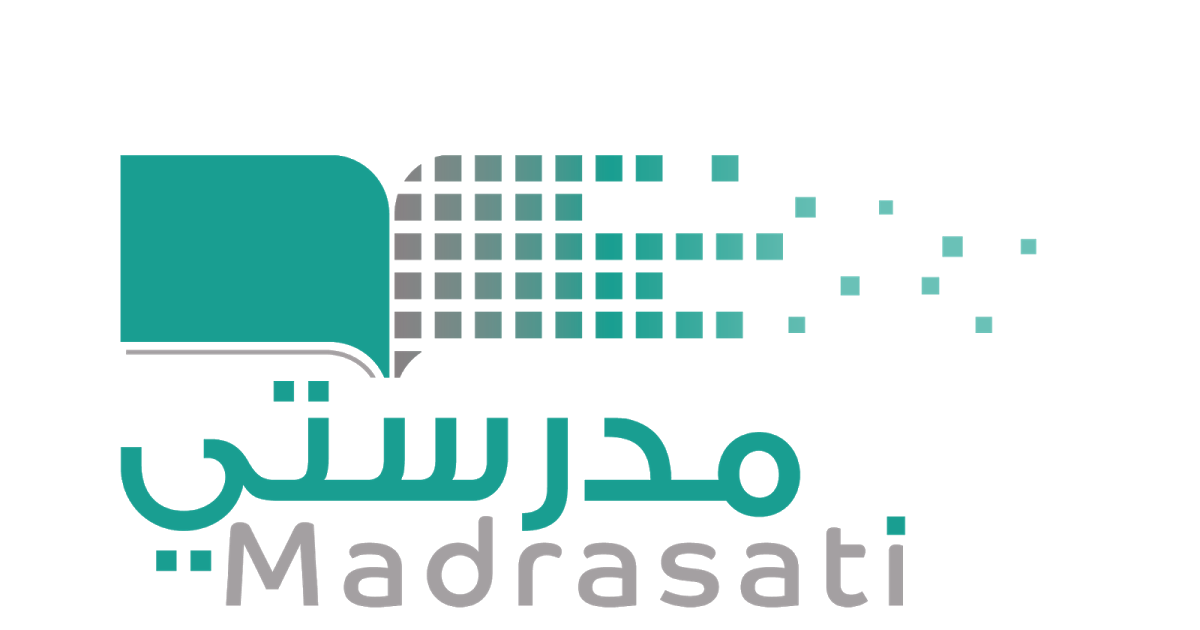 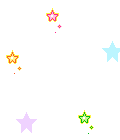 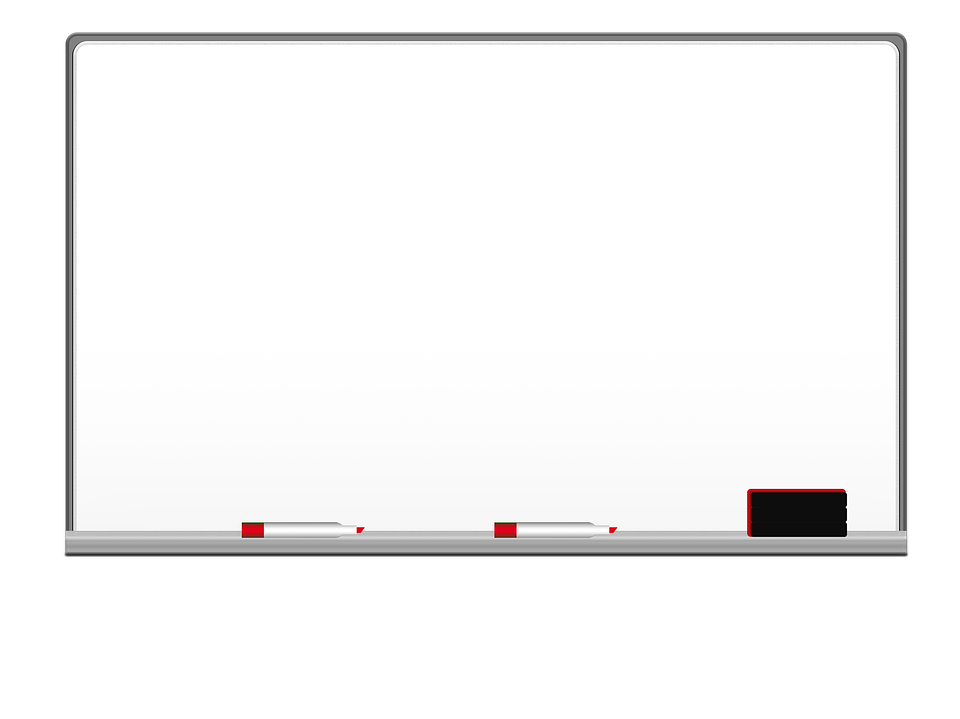 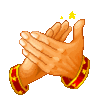 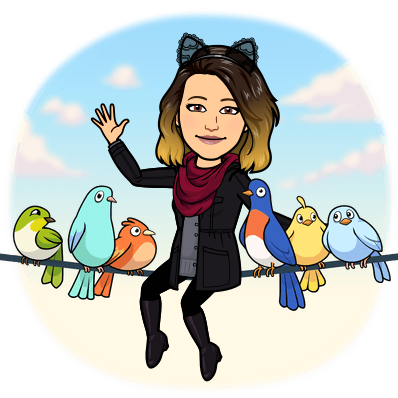 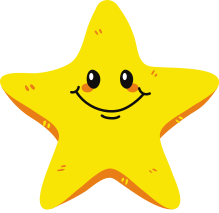 بطاقة خروج
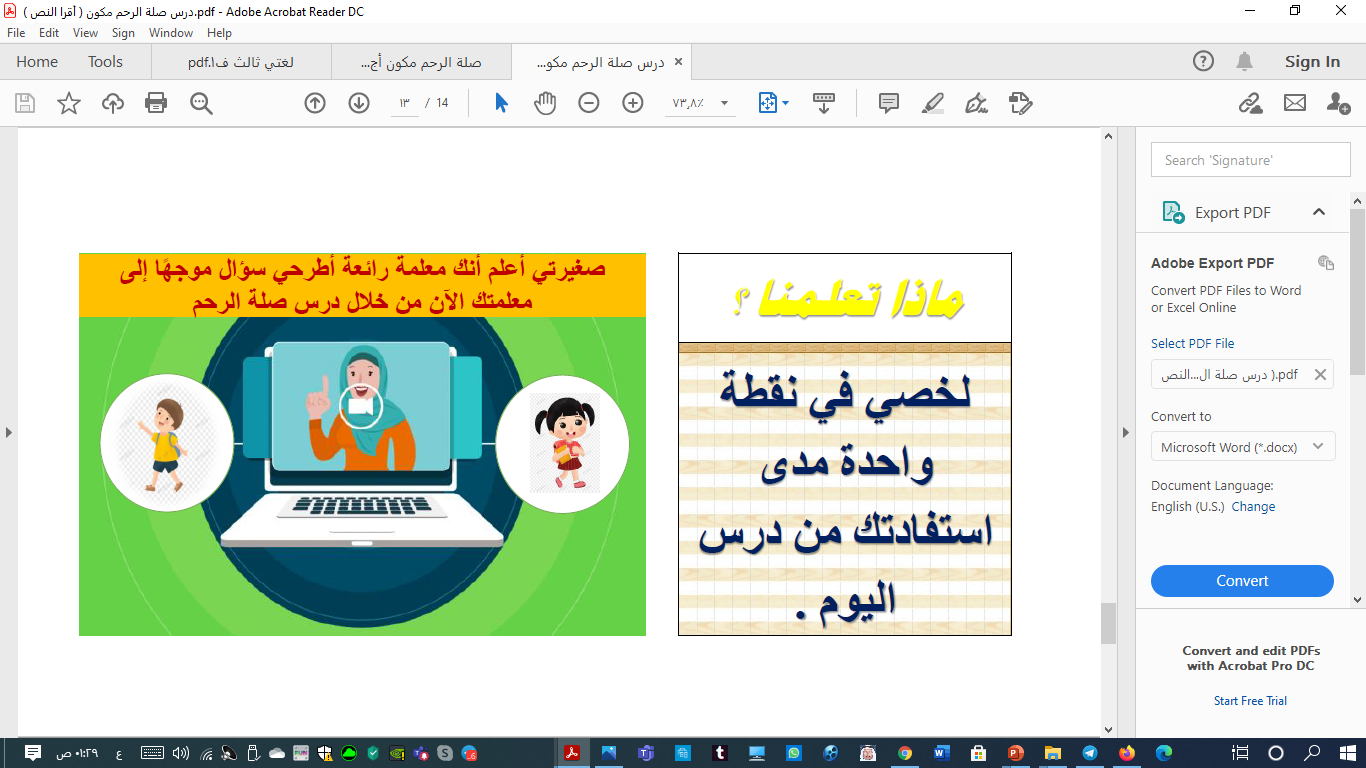 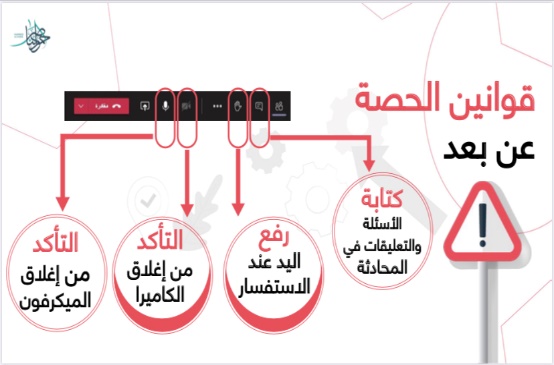 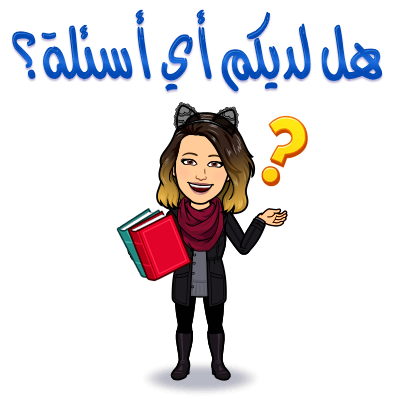 مبدعتي الرائعة لخصي في نقطة واحدة
ما تعلمت من درس اليوم
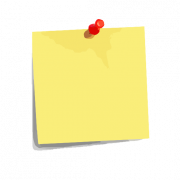 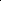 نجمة اليوم
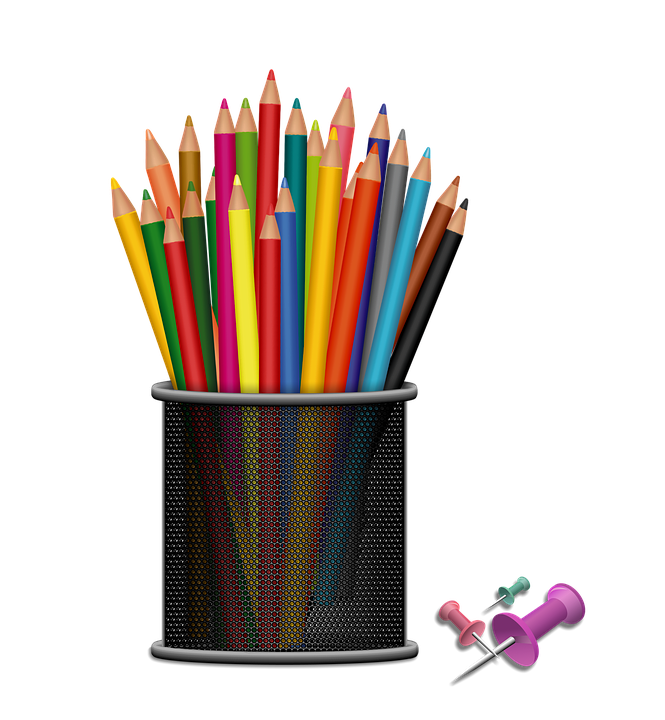 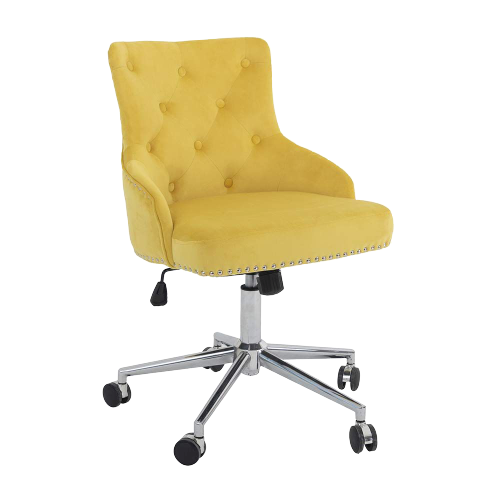 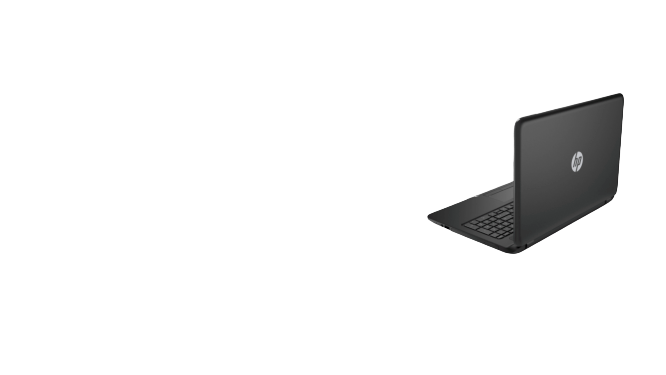 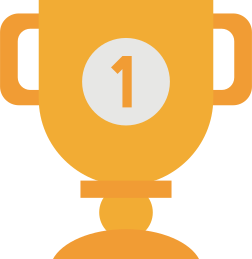 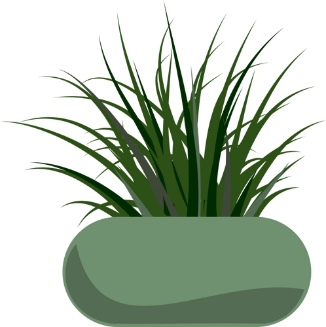 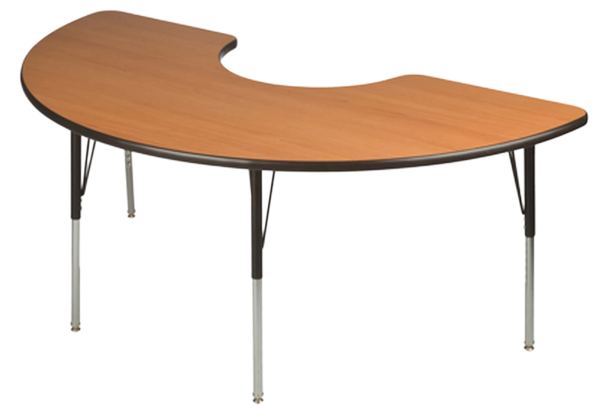 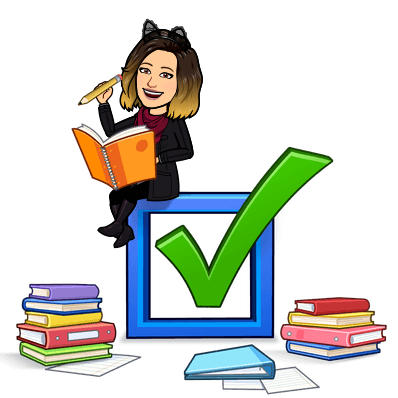 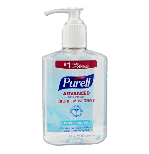 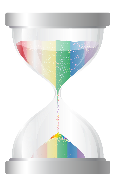 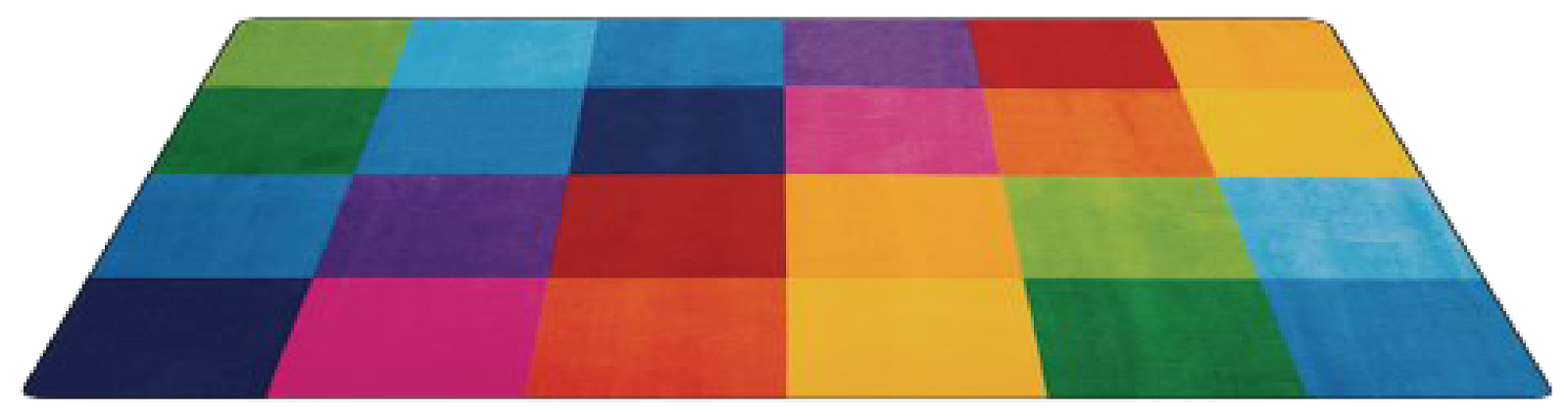 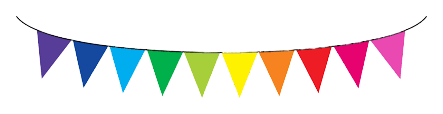 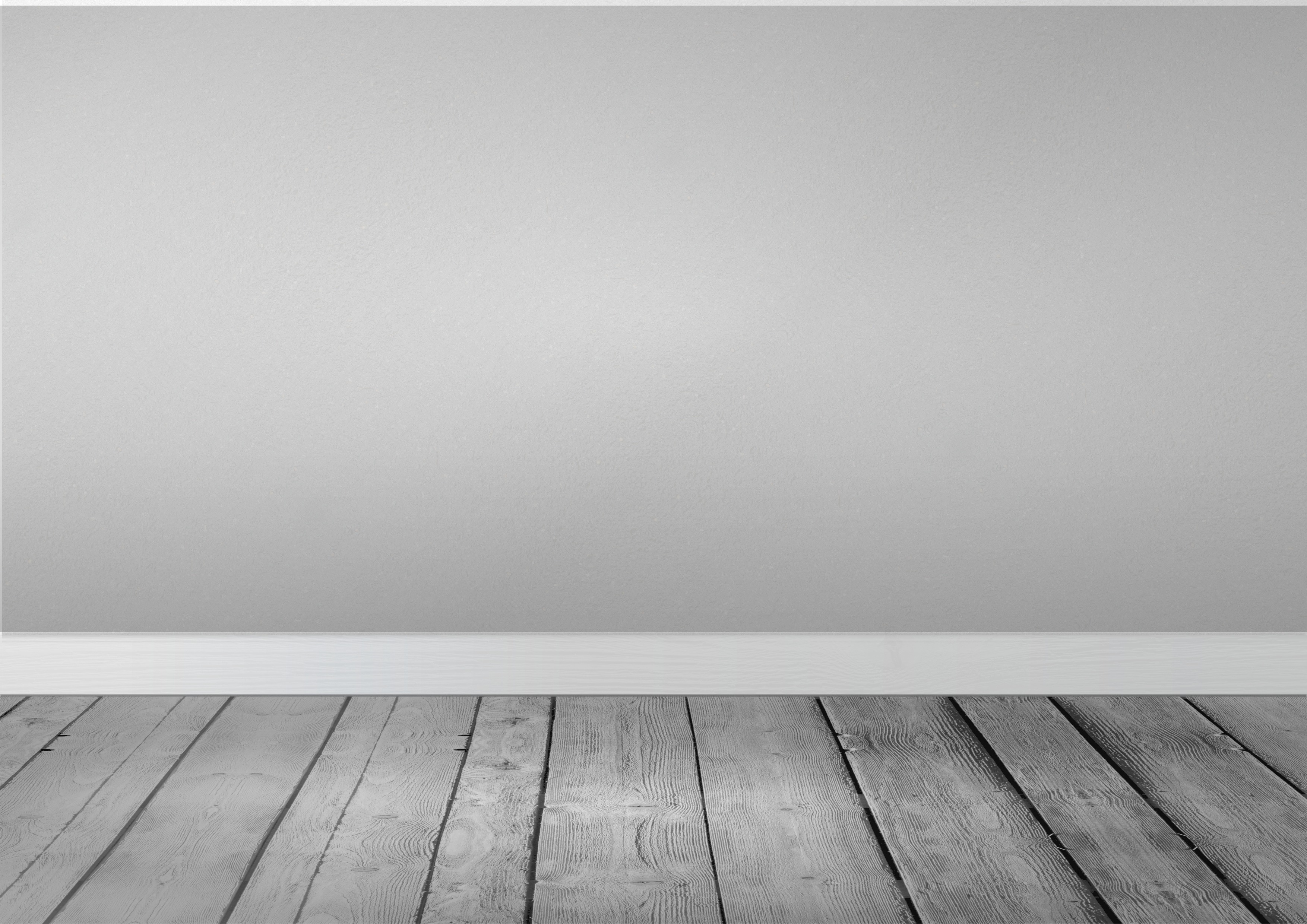 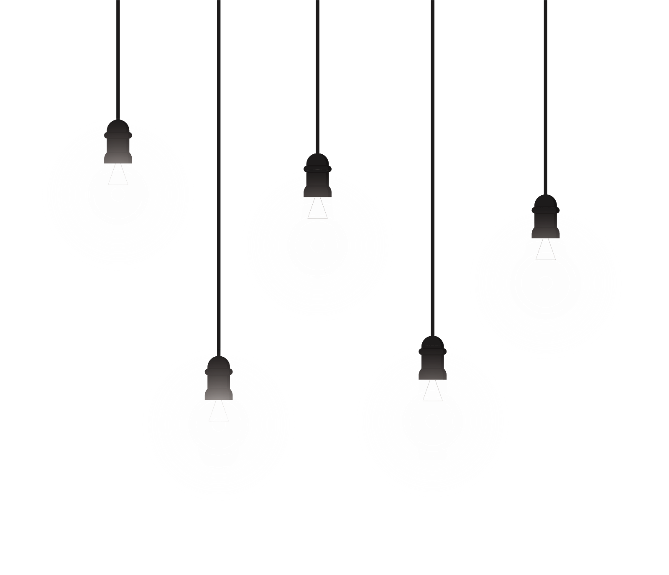 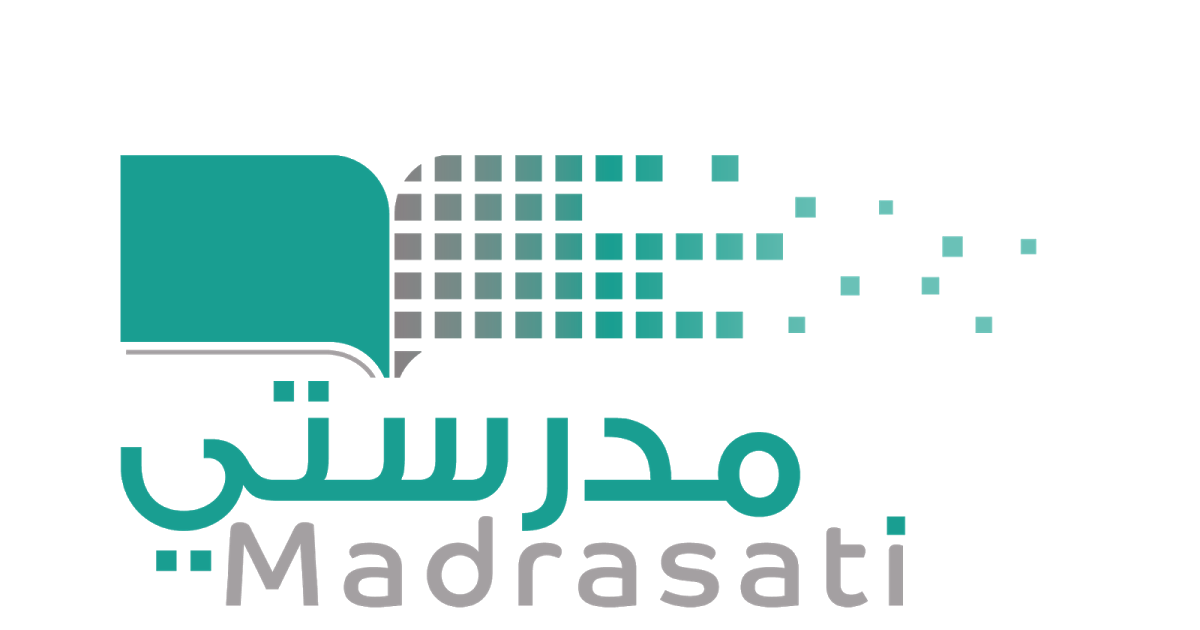 خبرات 
سابقة
التقويم
الشرح
اسكشف
التهيئة
الواجب
الاهداف
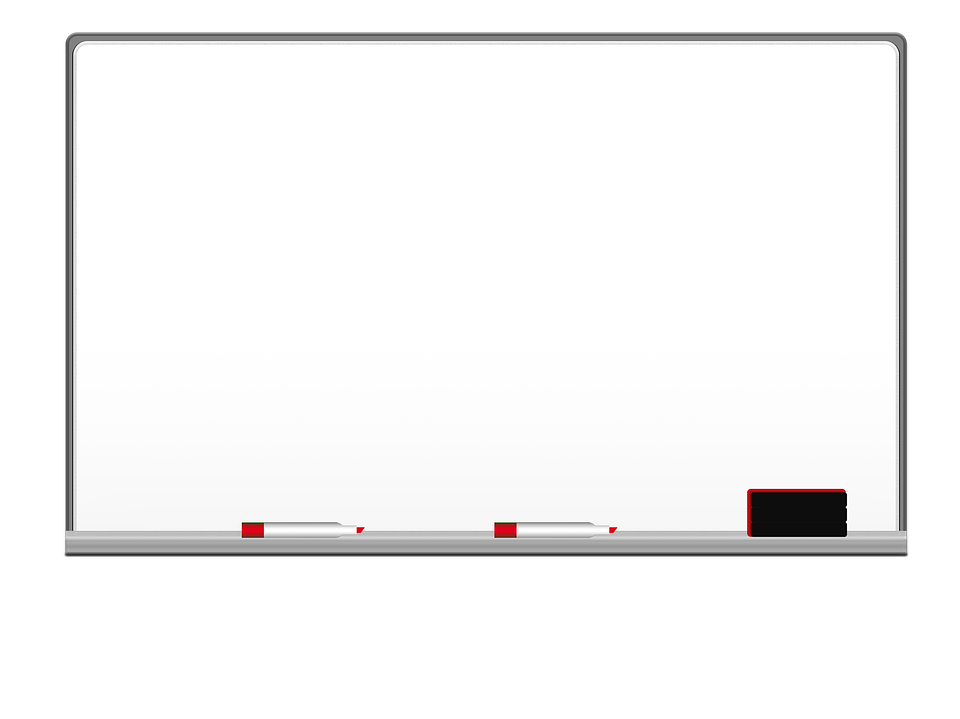 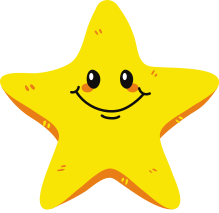 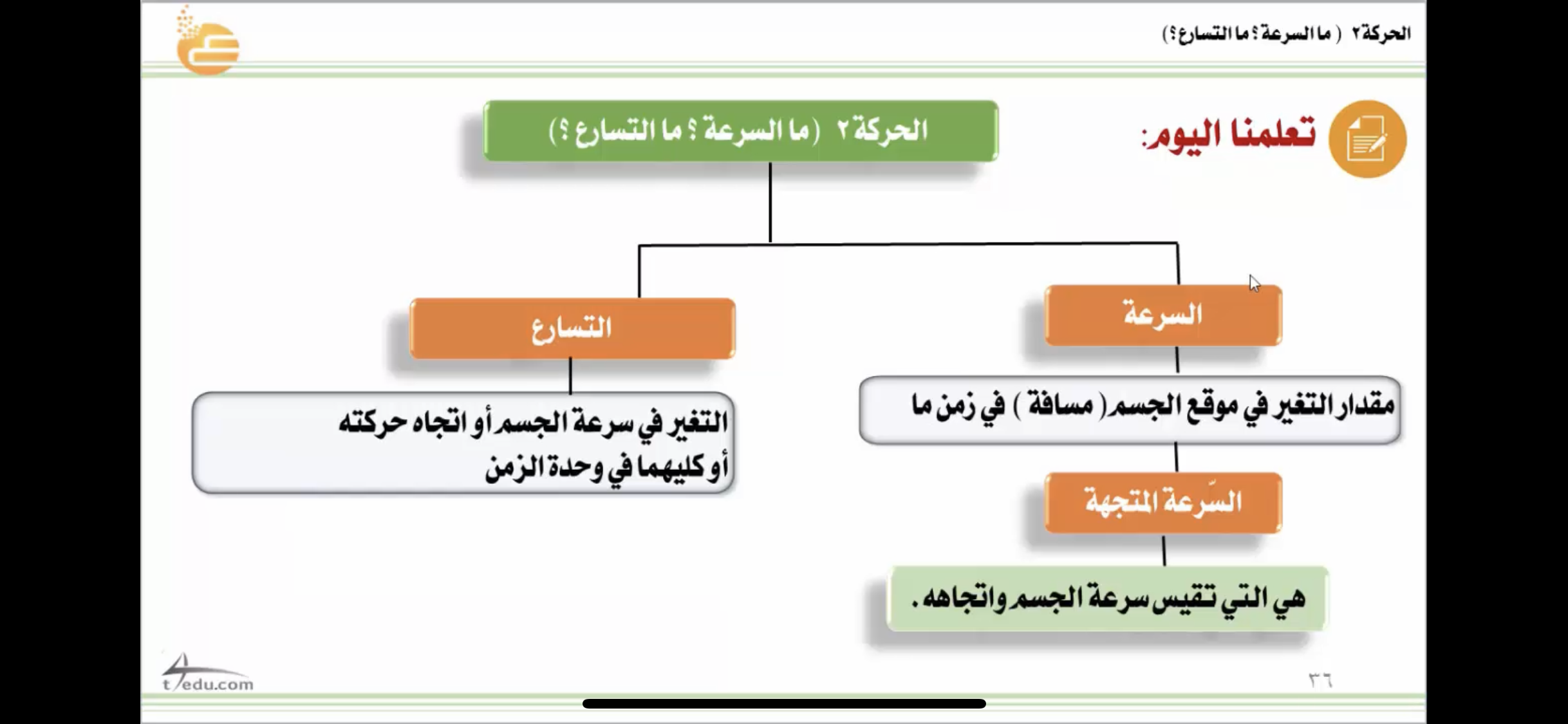 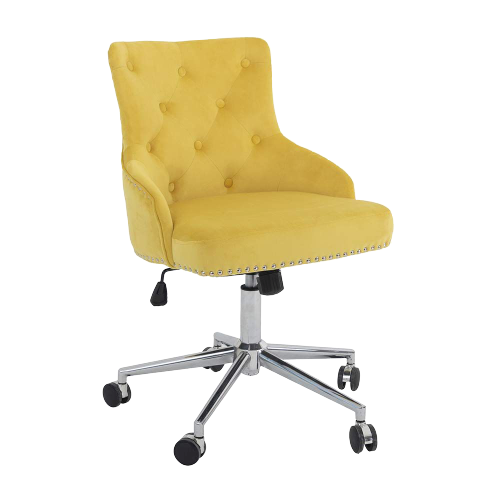 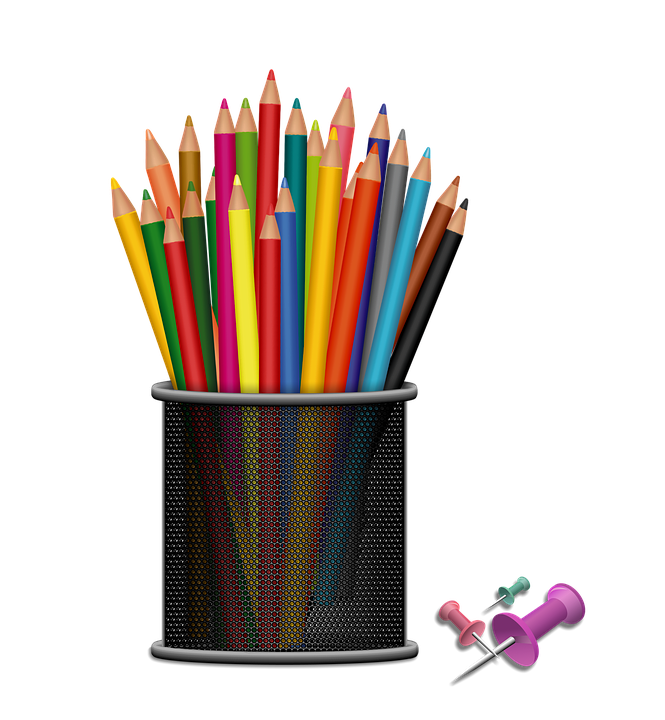 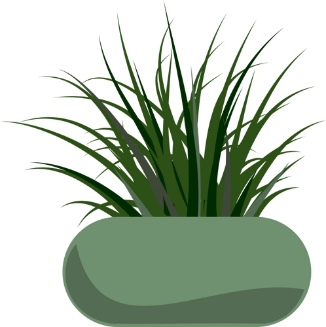 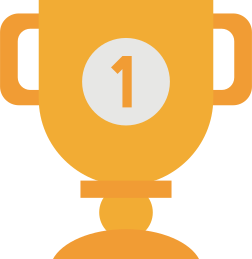 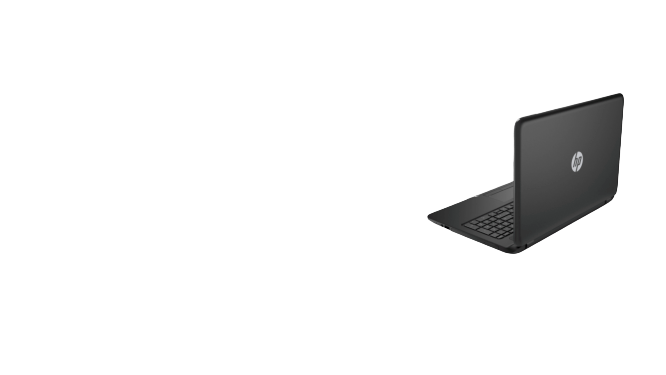 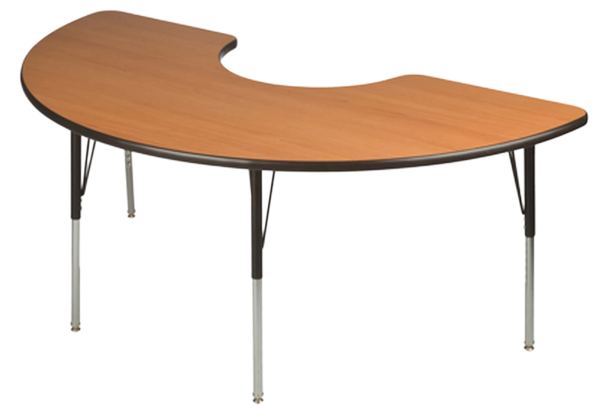 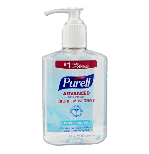 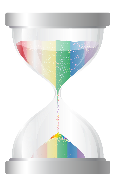 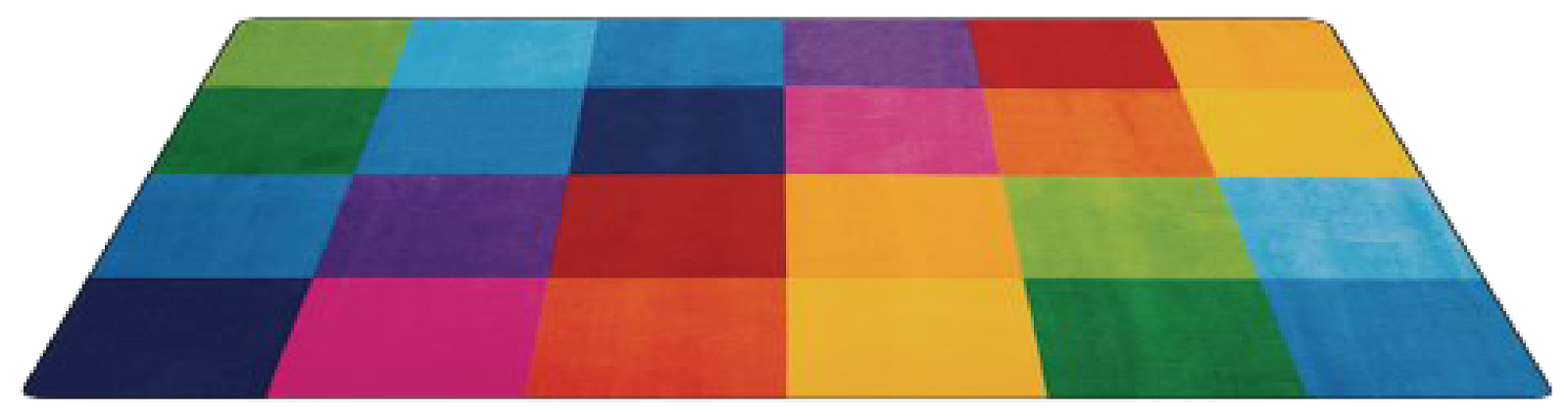 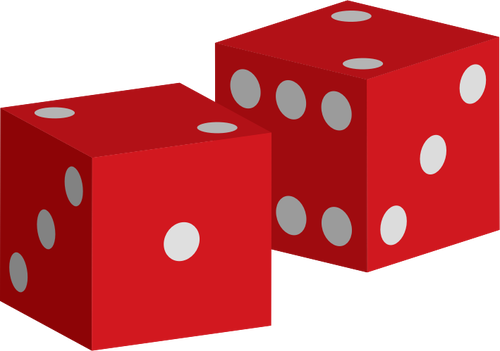 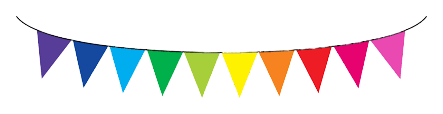 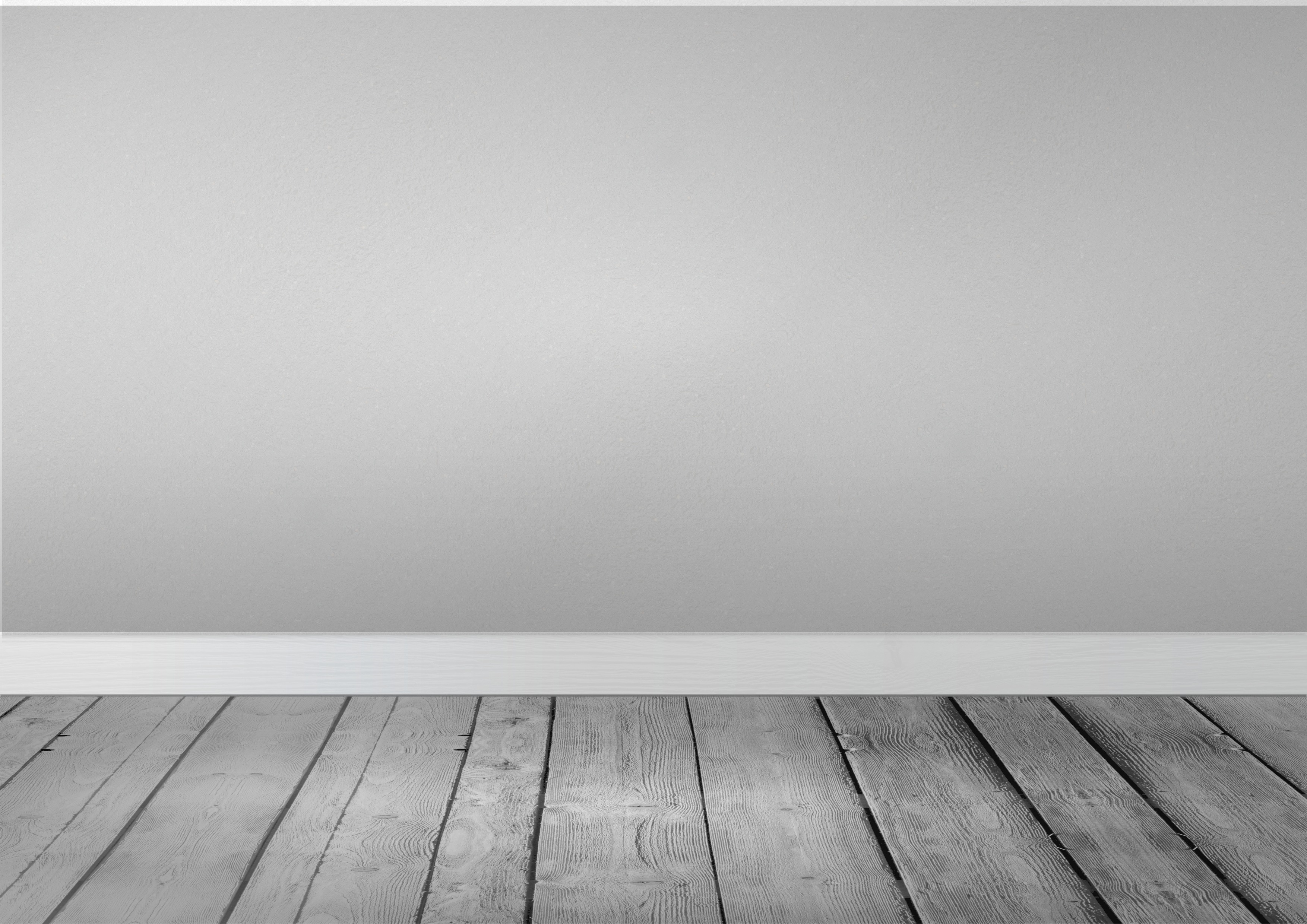 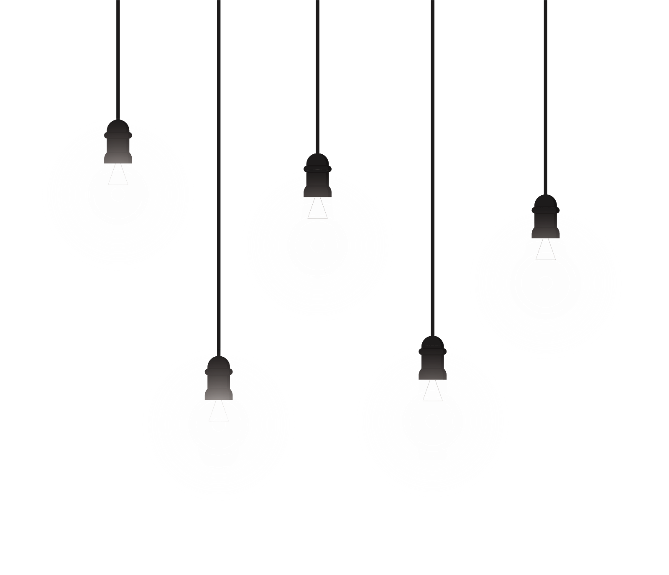 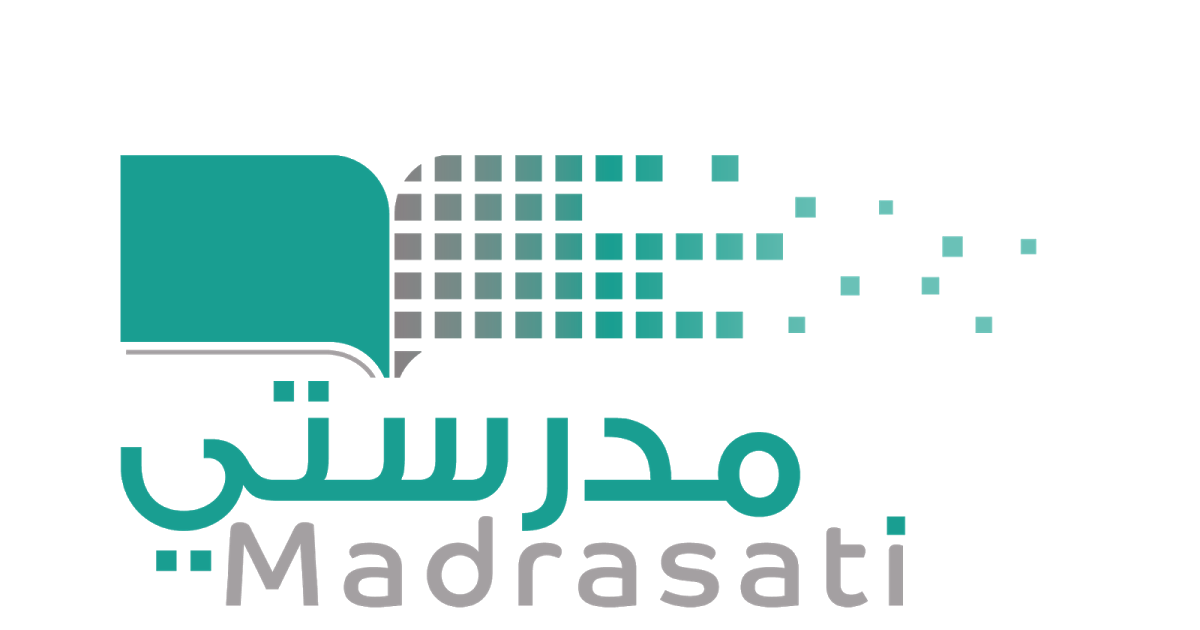 خبرات 
سابقة
التقويم
الشرح
اسكشف
التهيئة
الواجب
الاهداف
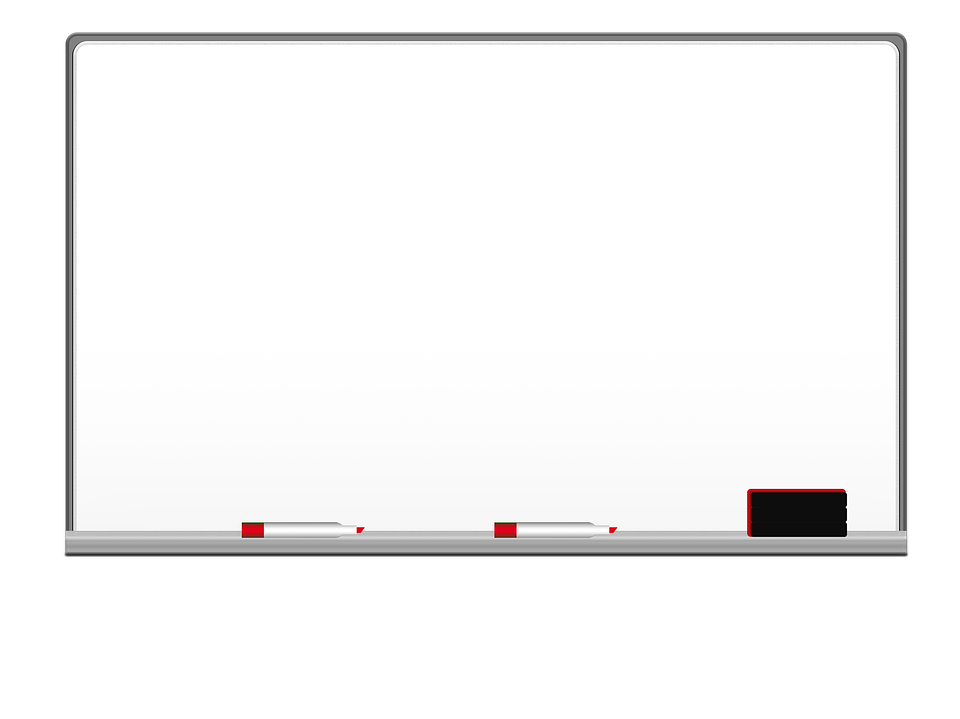 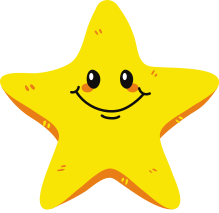 اللهم لك الحمد  كما ينبغي 
لجلال وجهك وعظيم سلطانك ،،
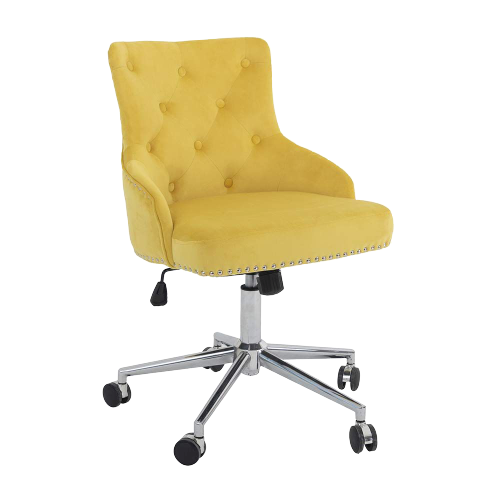 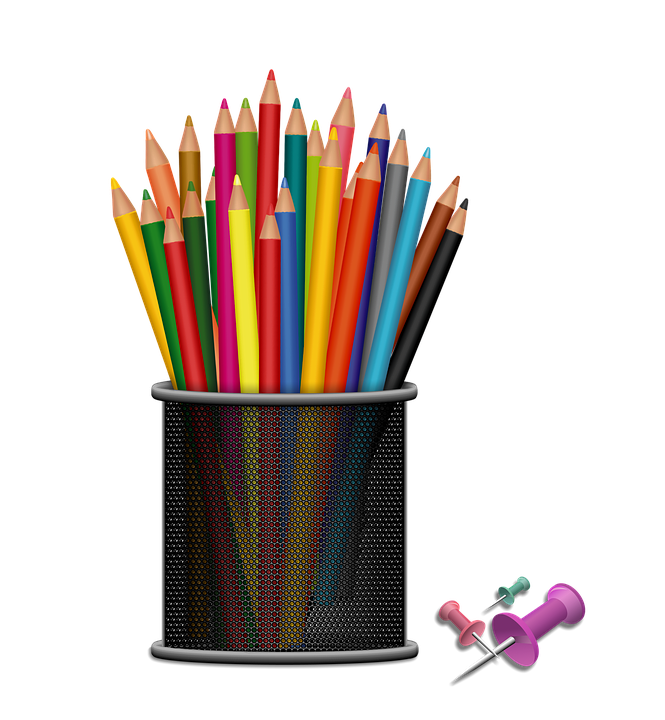 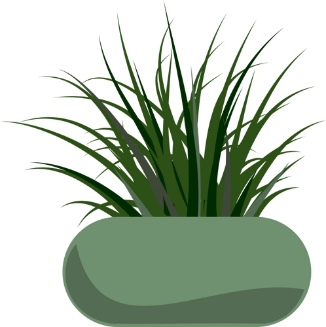 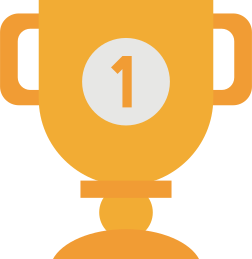 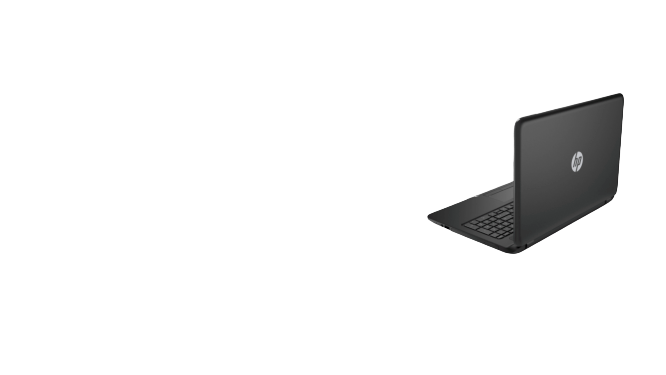 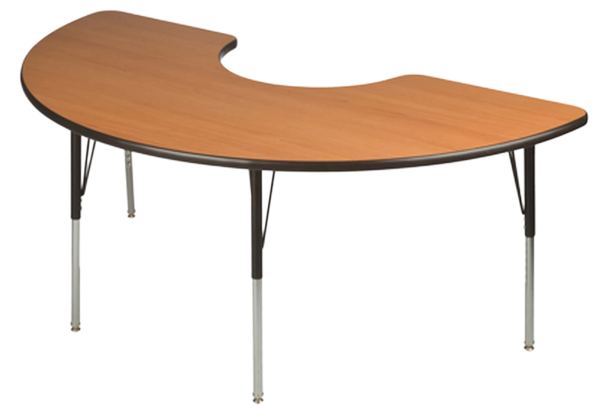 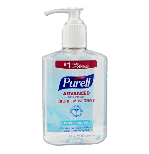 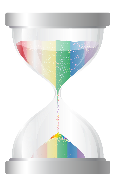 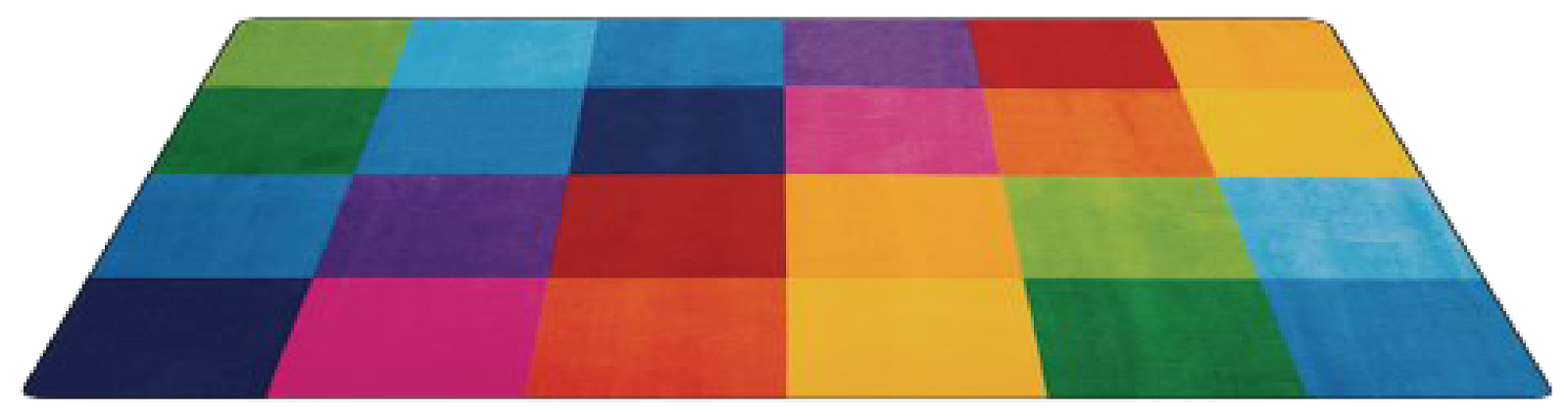 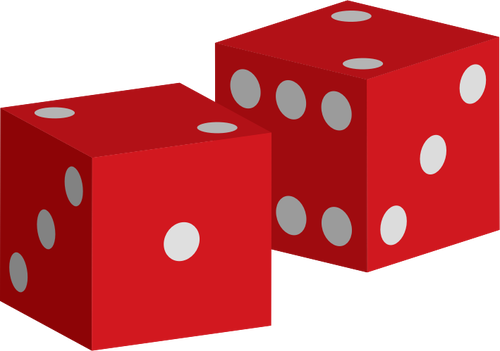